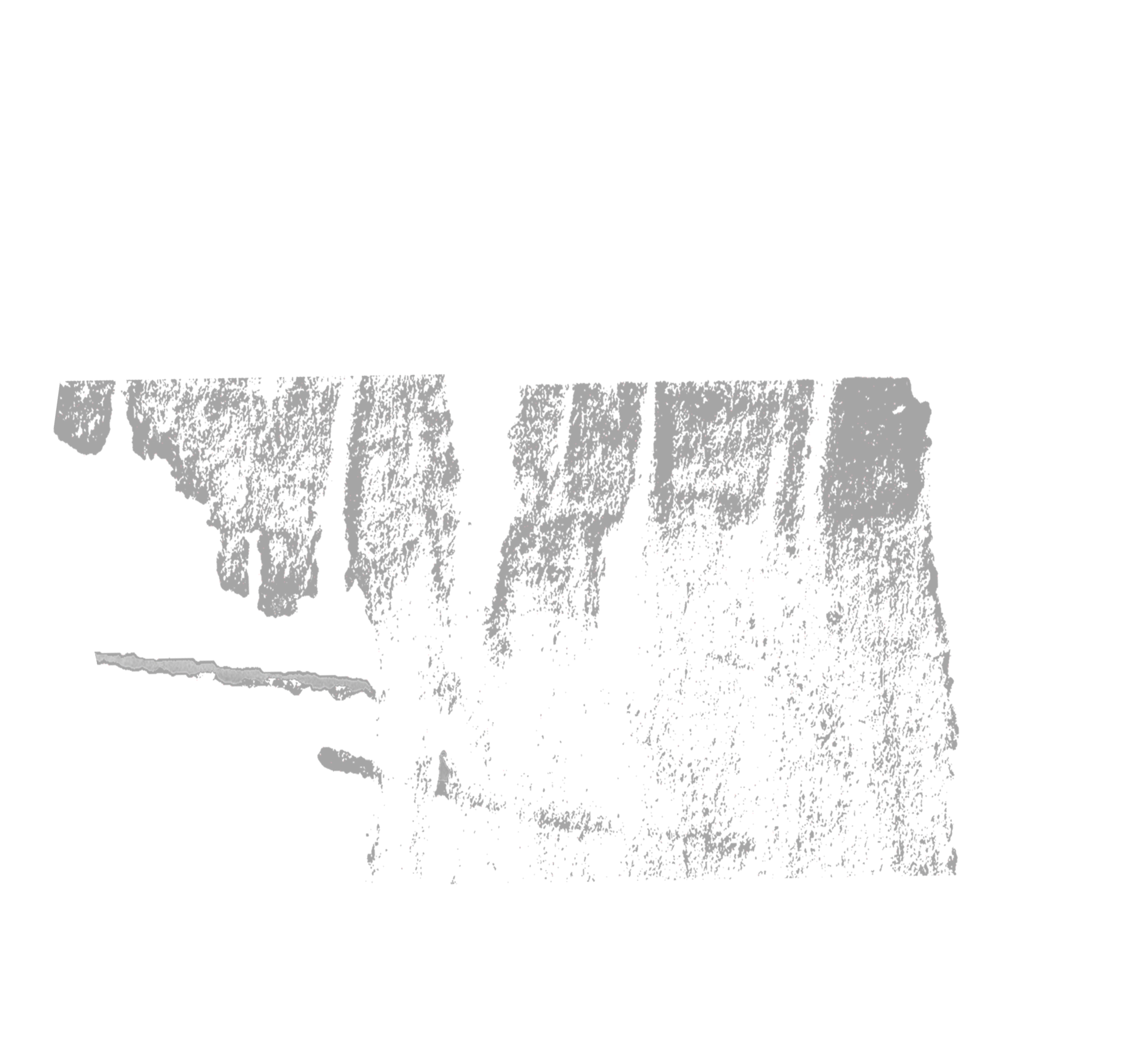 I’M PERCEIVED THEREFORE, I AM:
Dystopian Narratives, Self-Commodifying, and Generation Z's 21st-century Perception of Individuality.
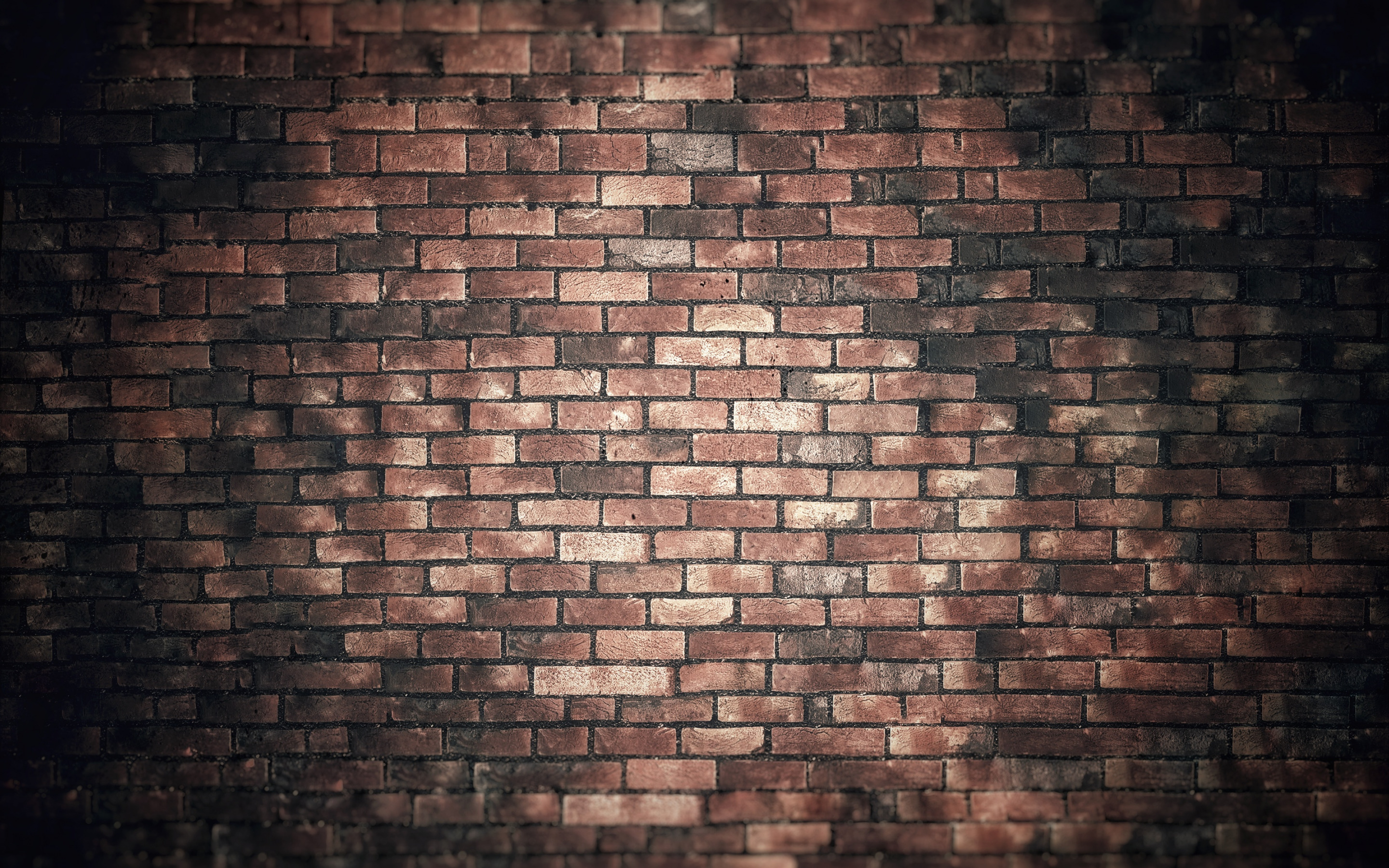 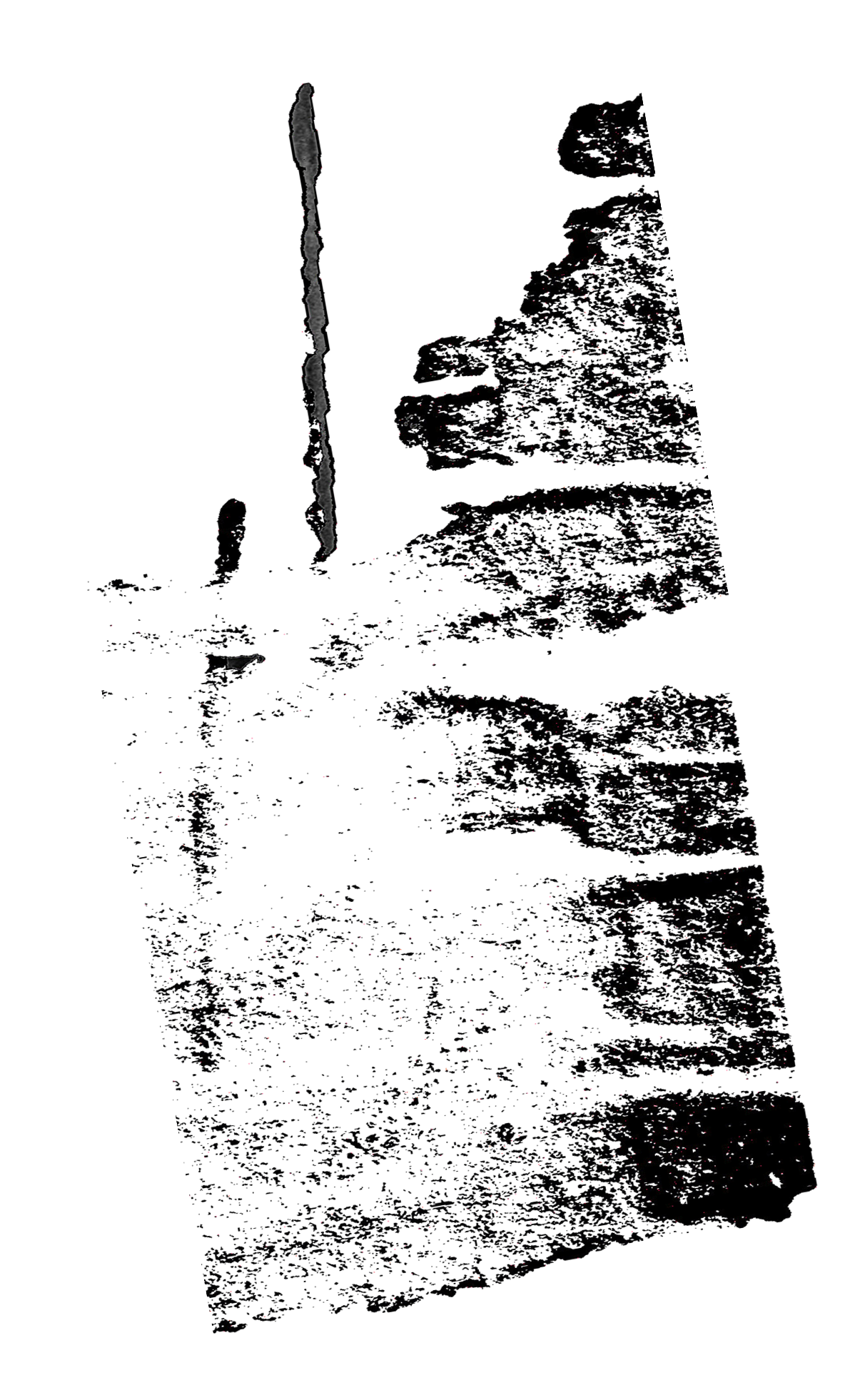 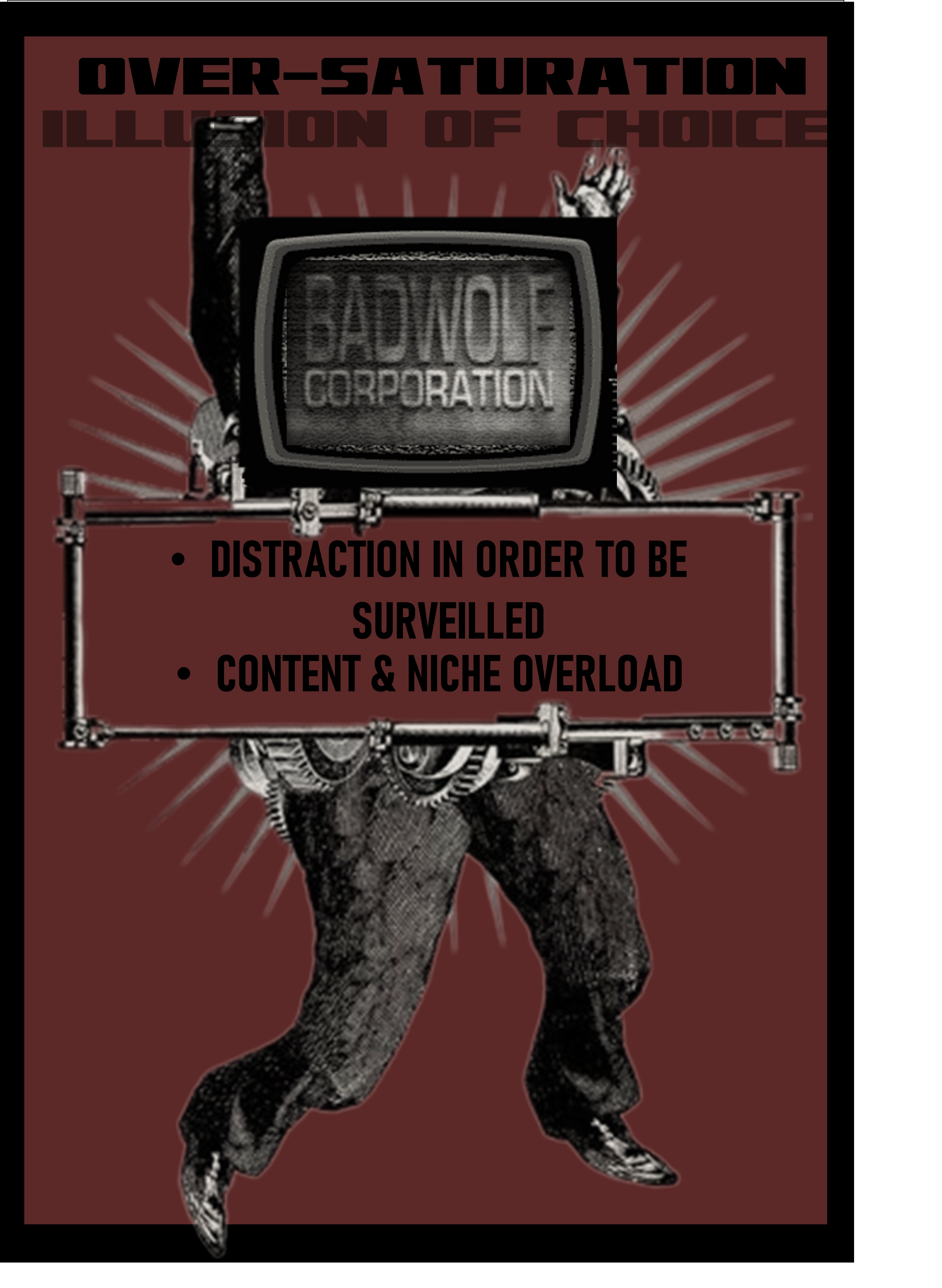 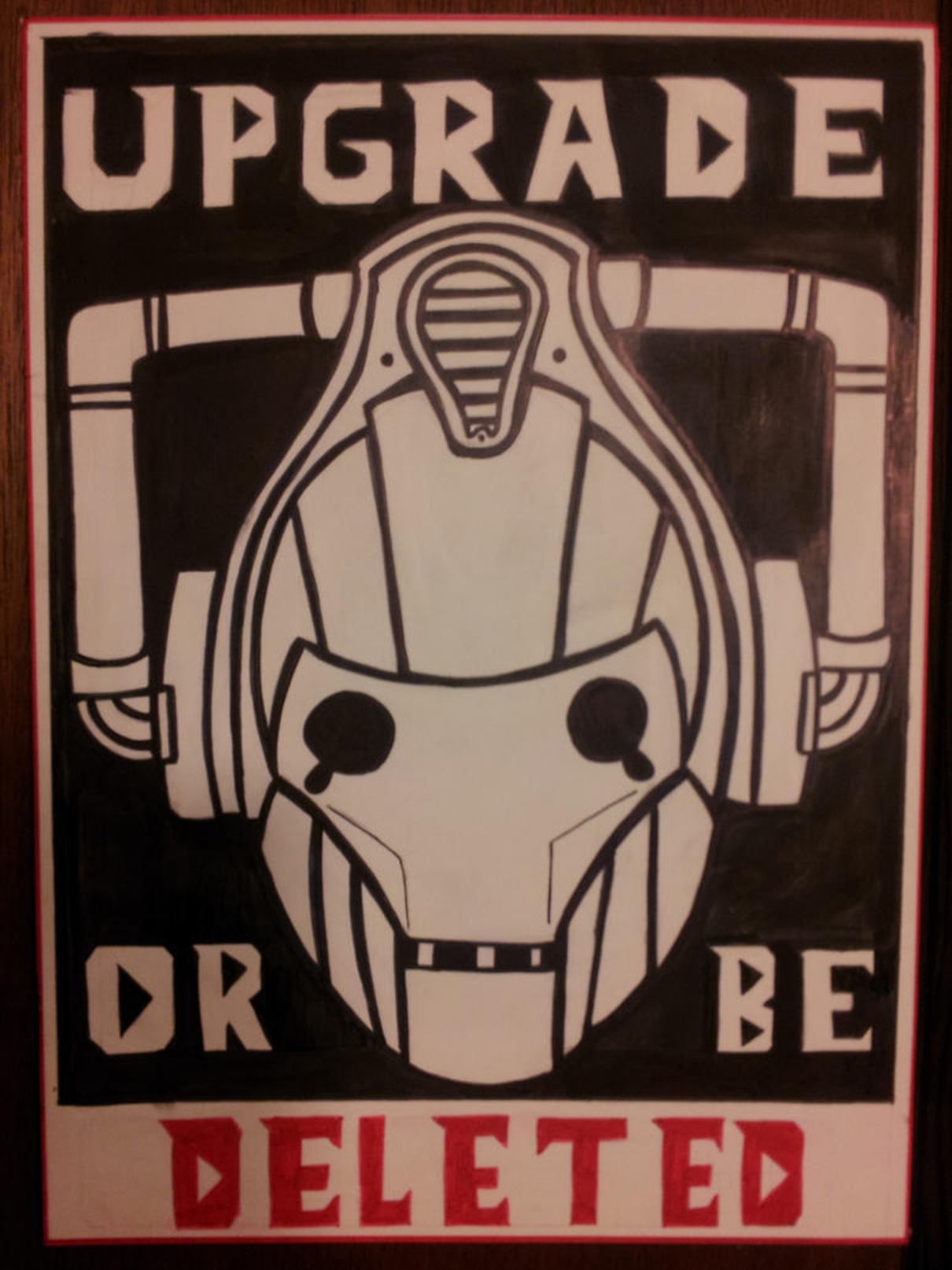 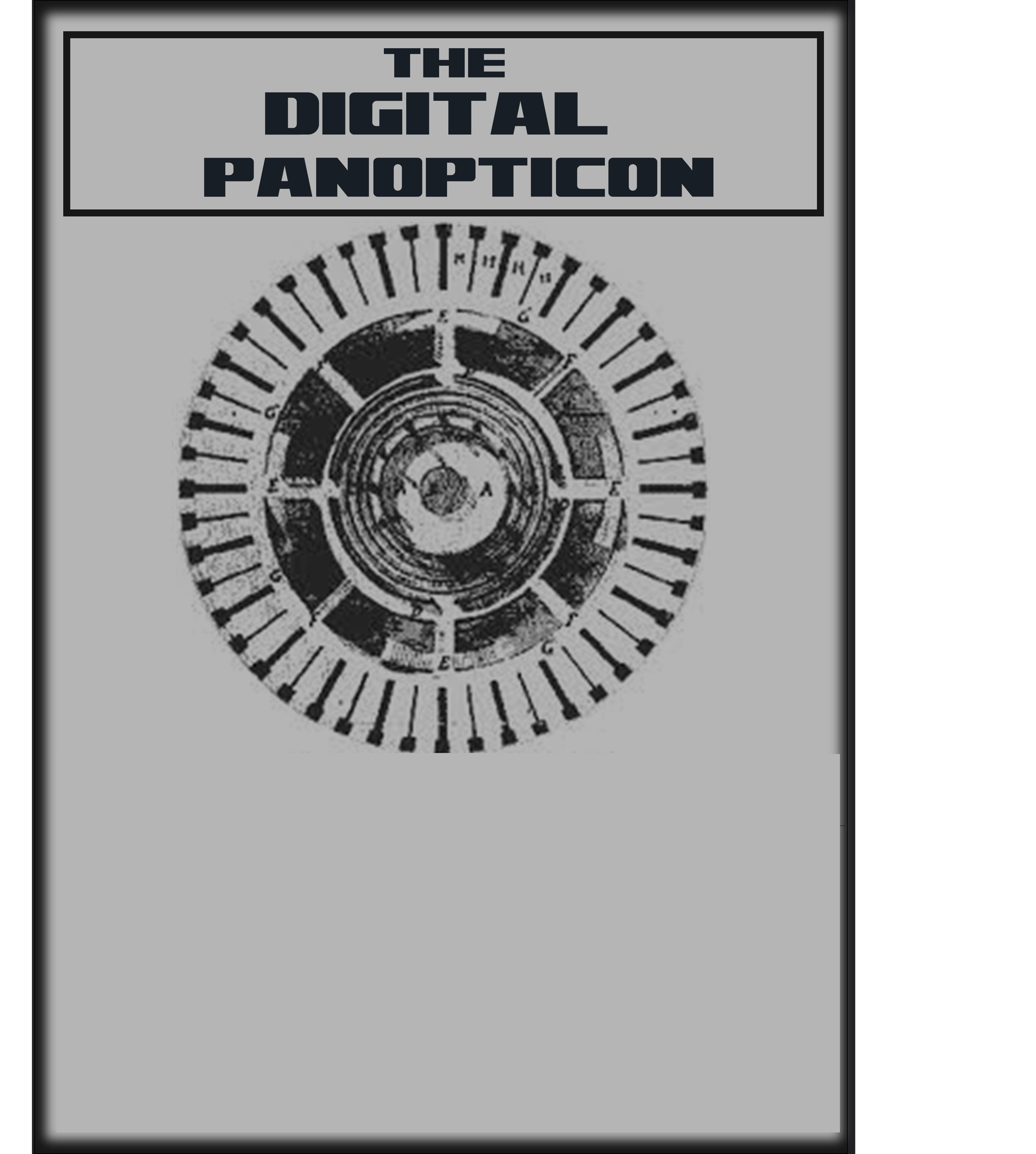 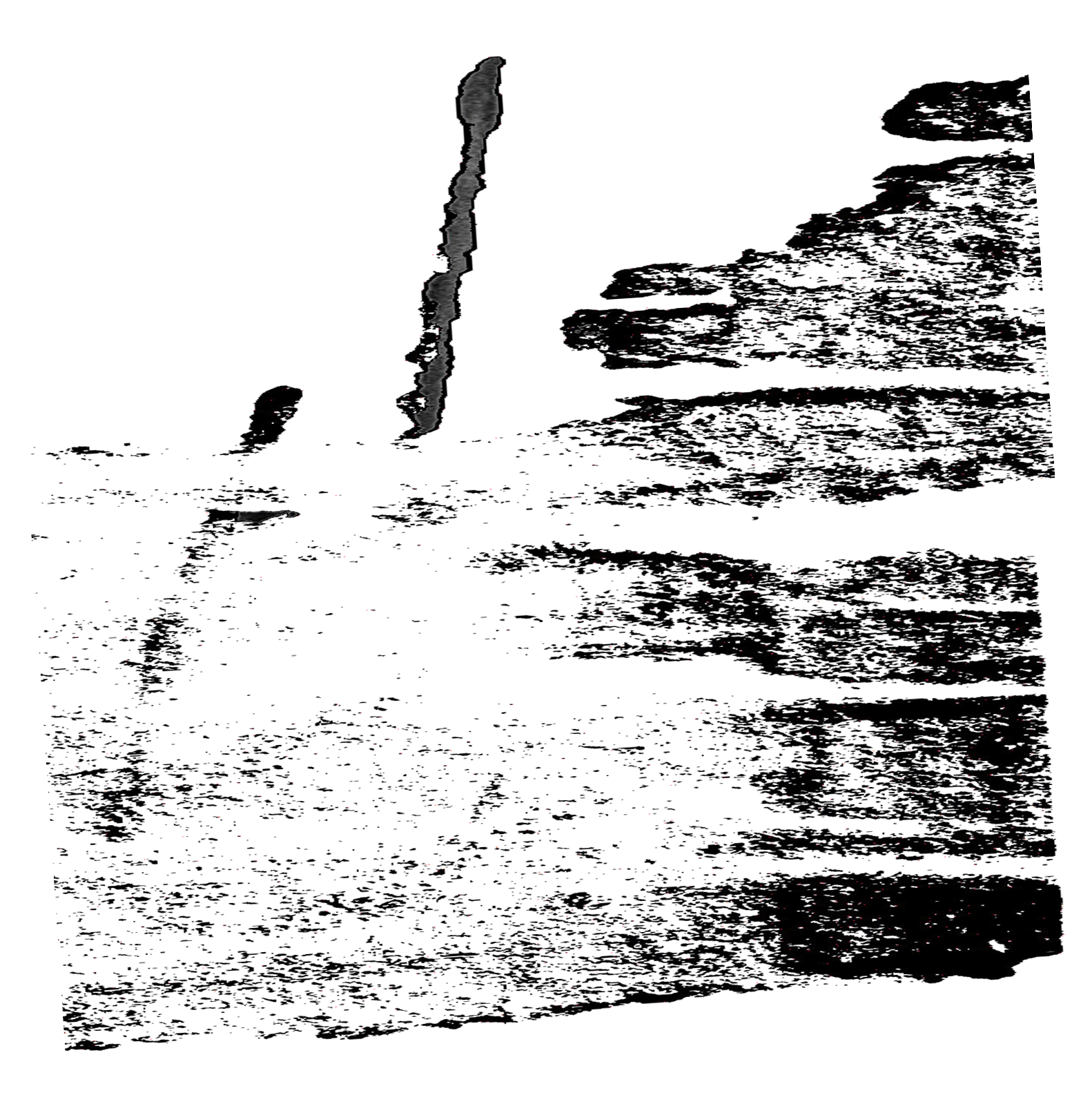 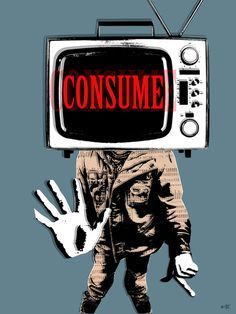 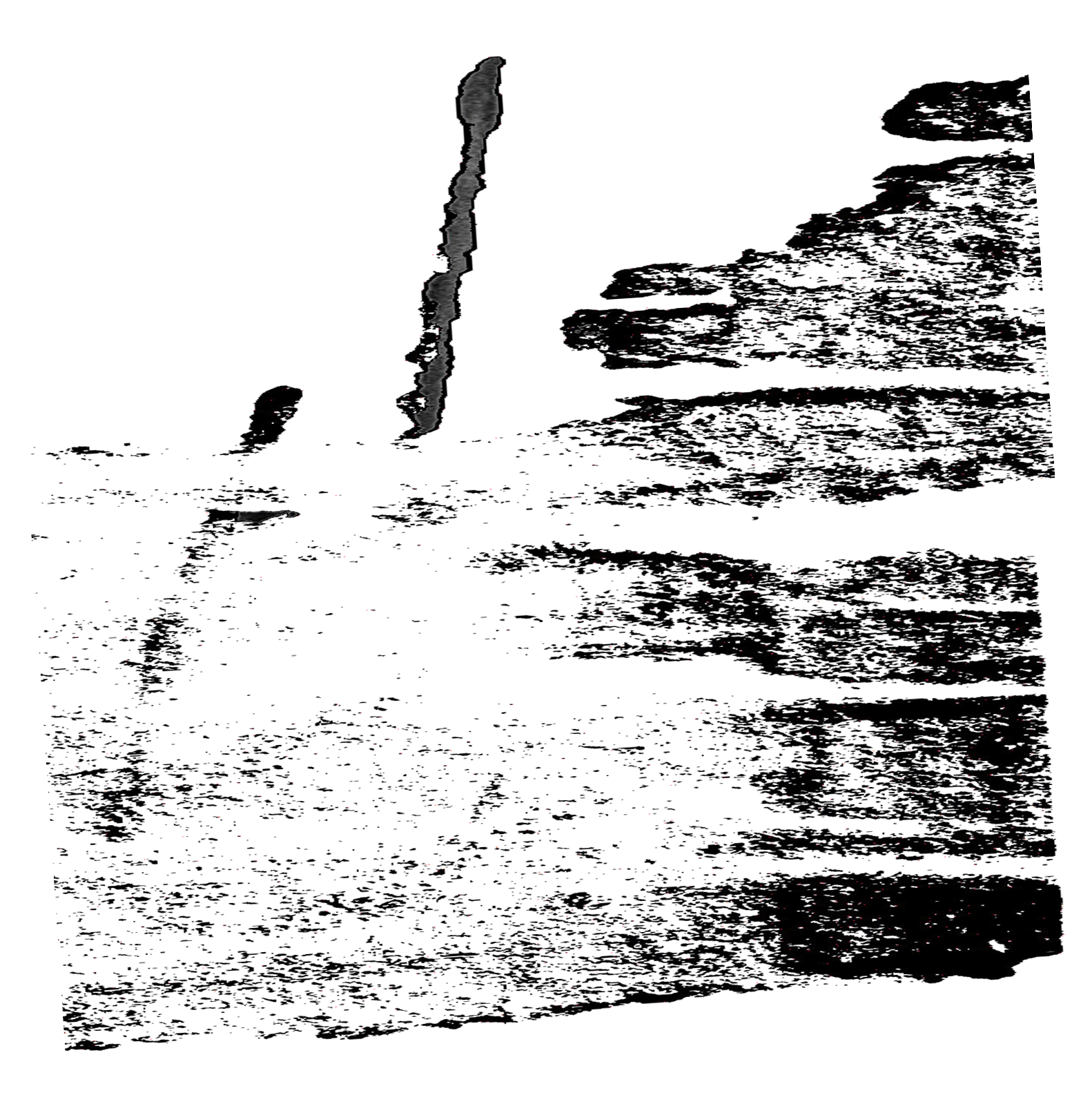 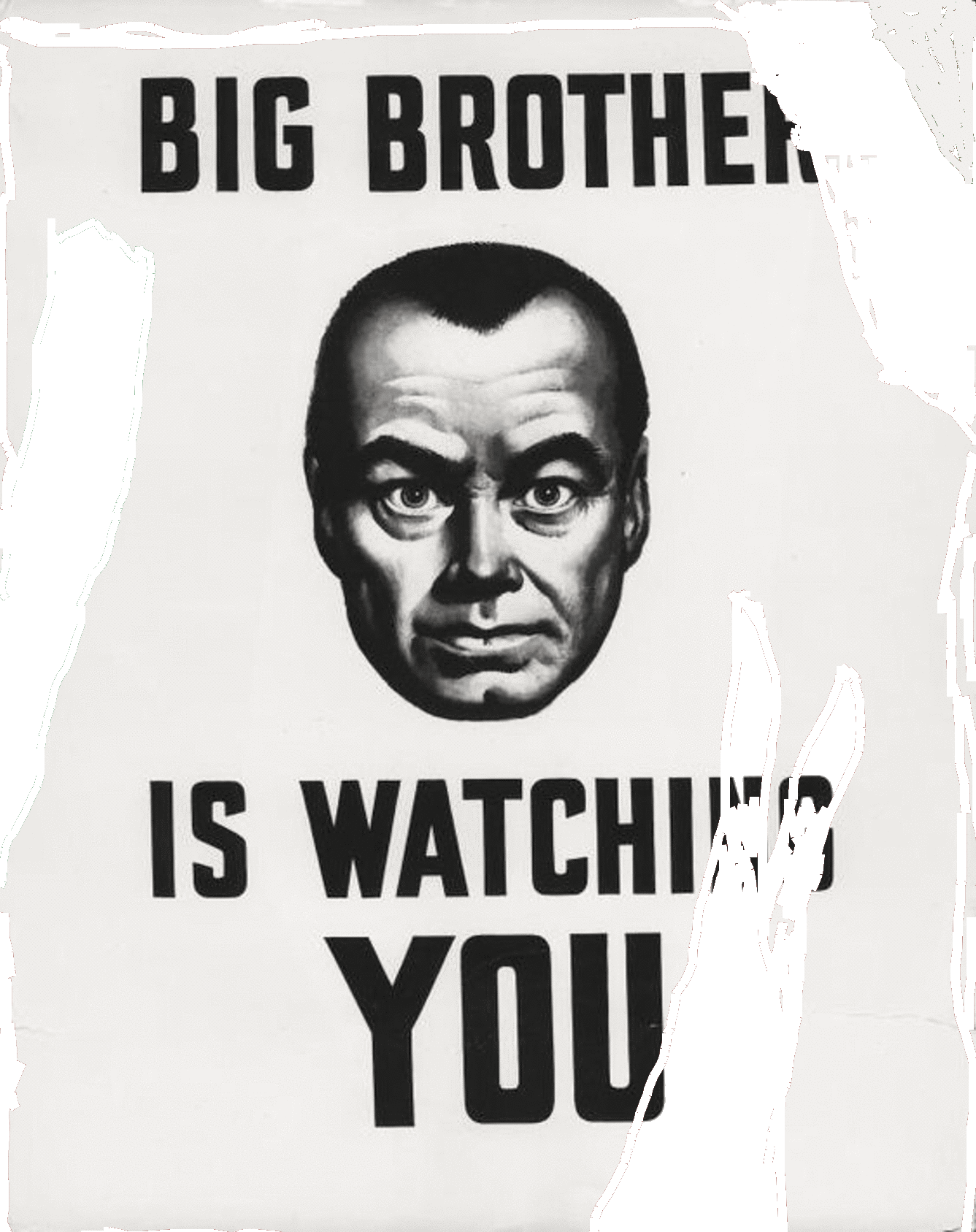 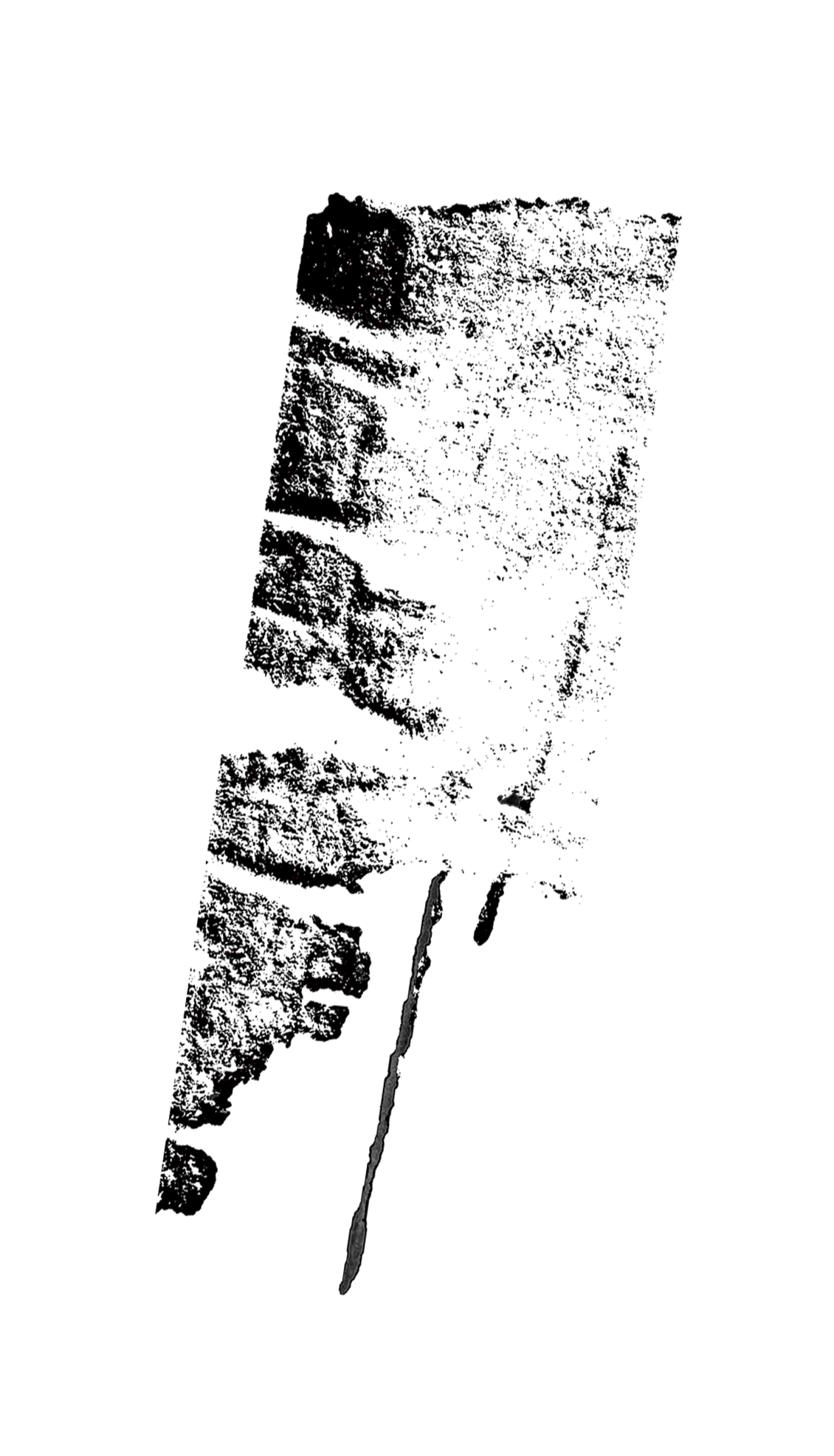 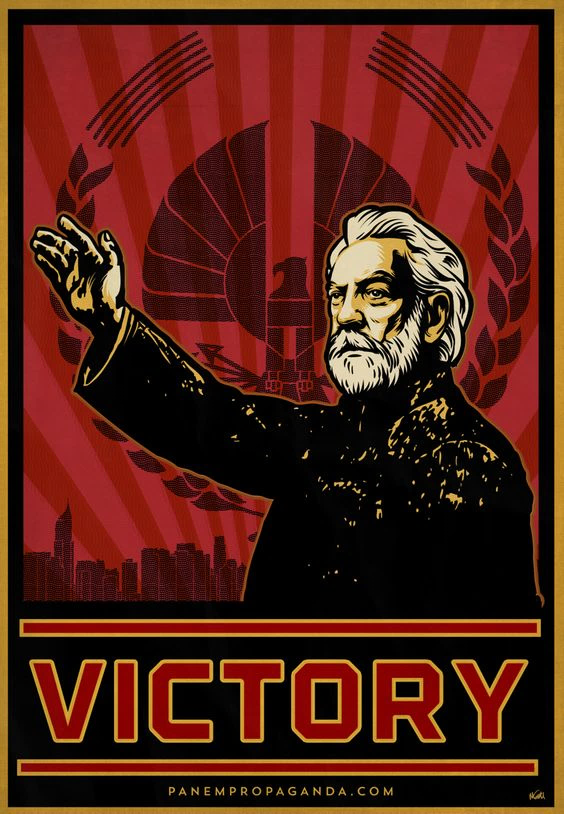 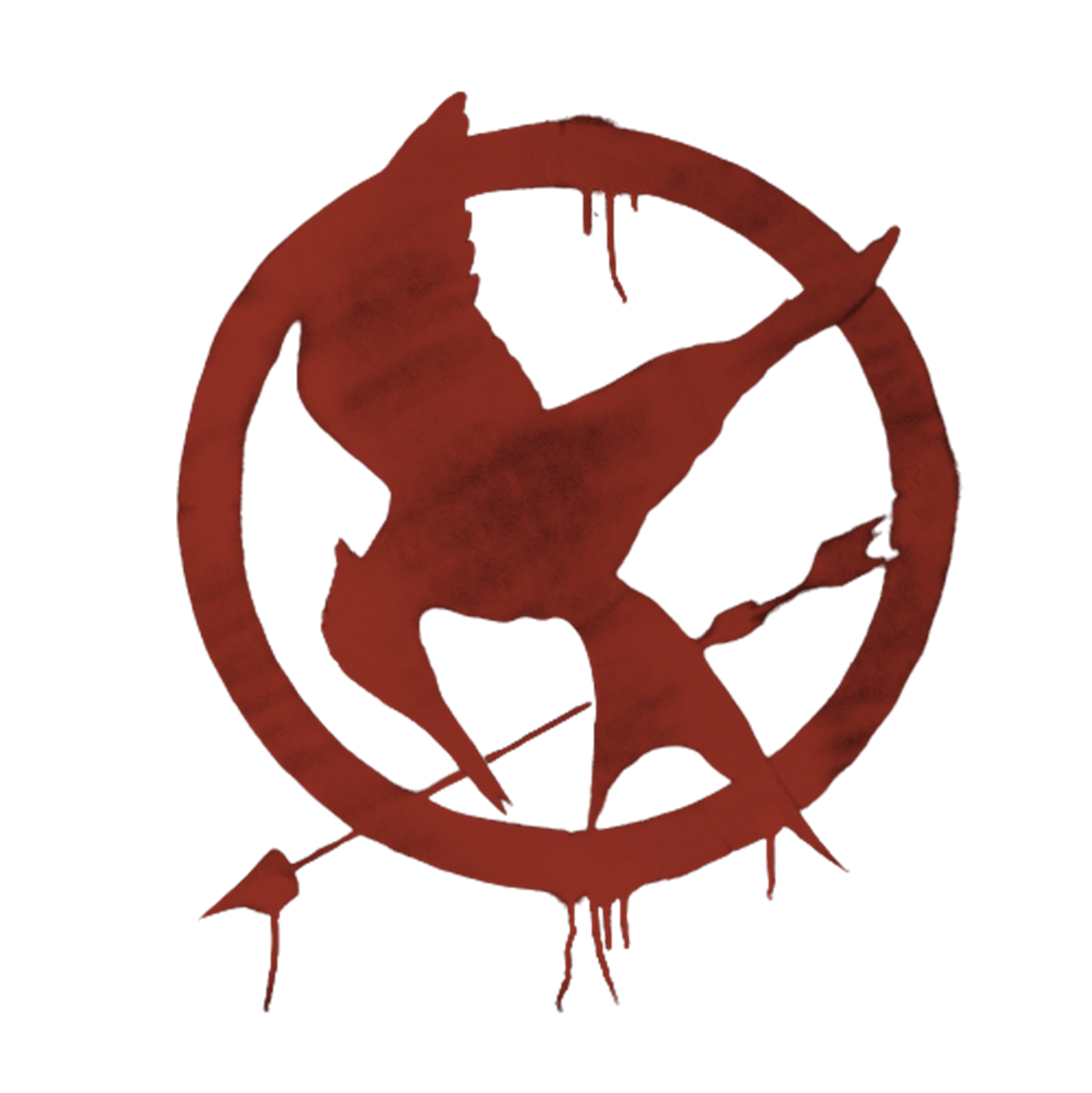 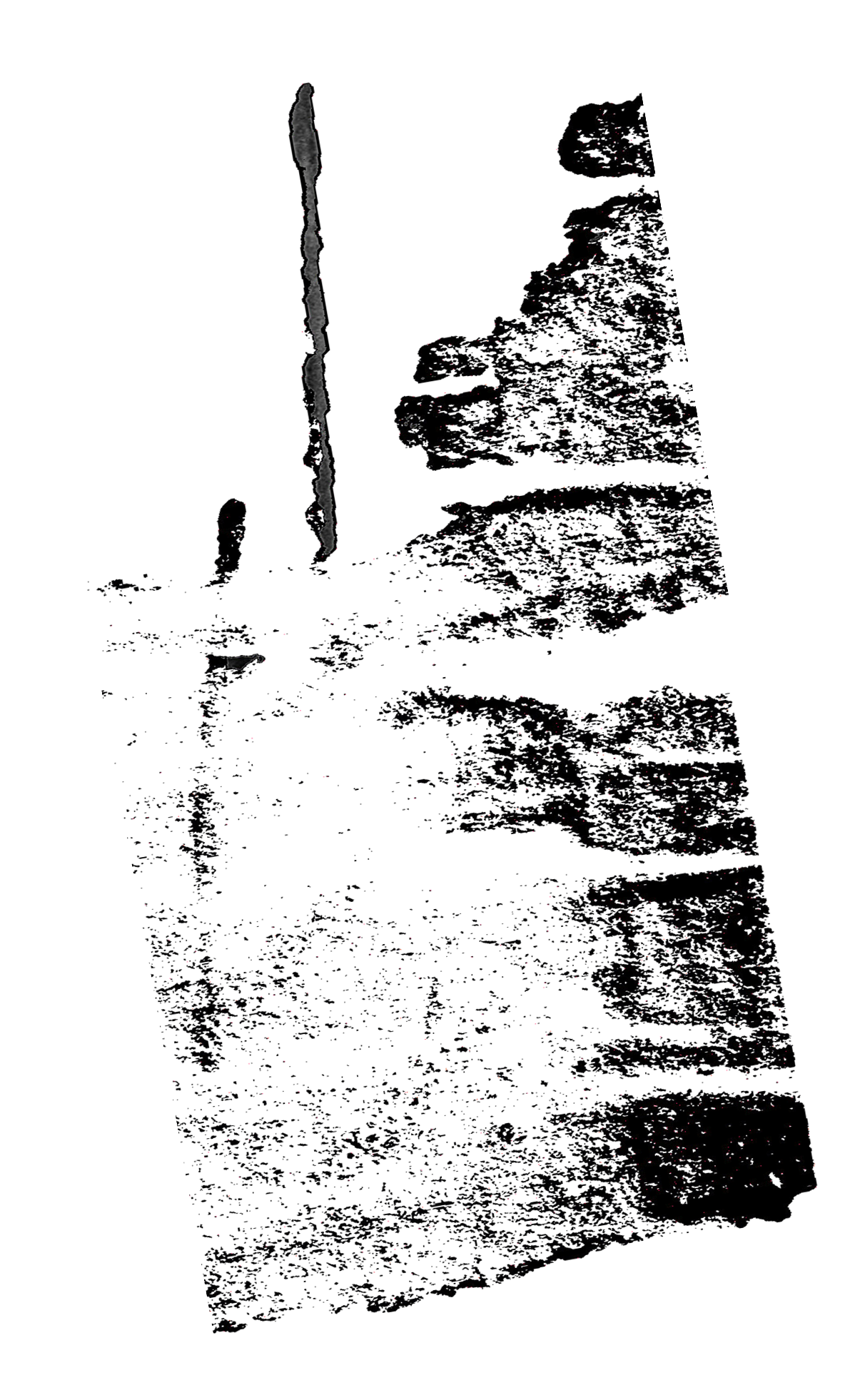 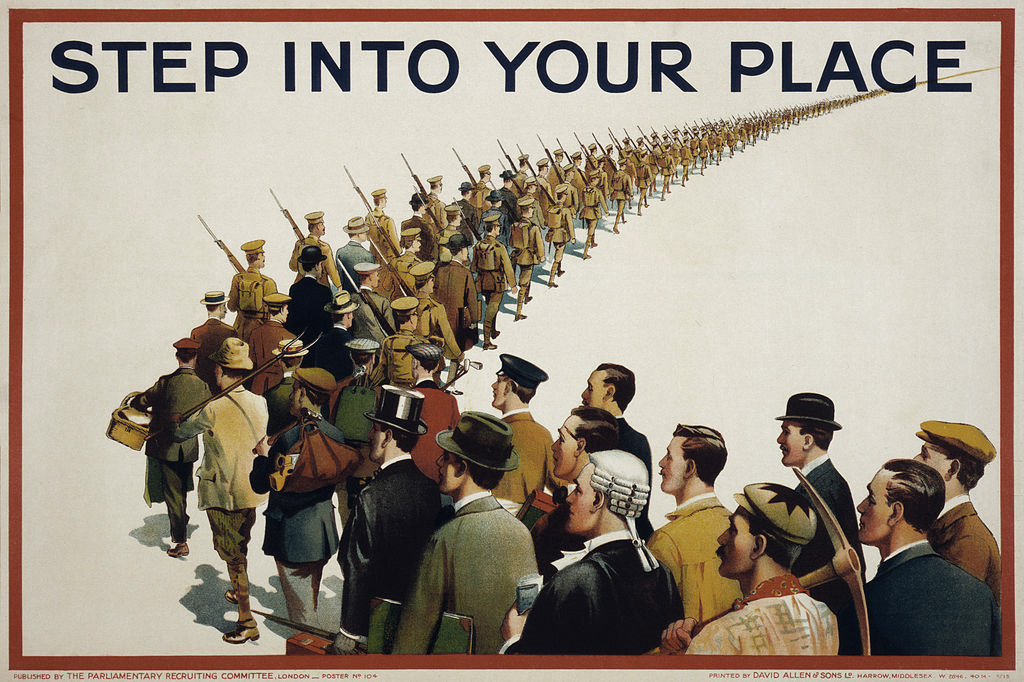 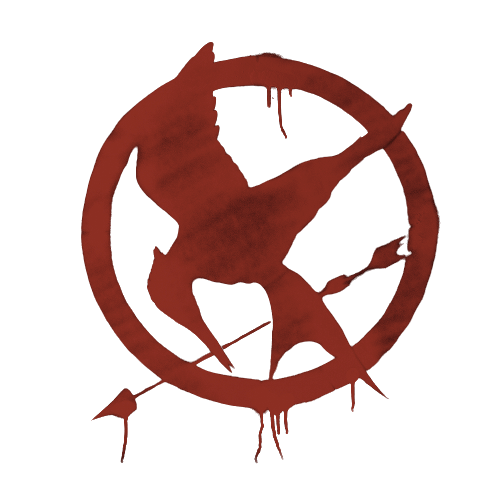 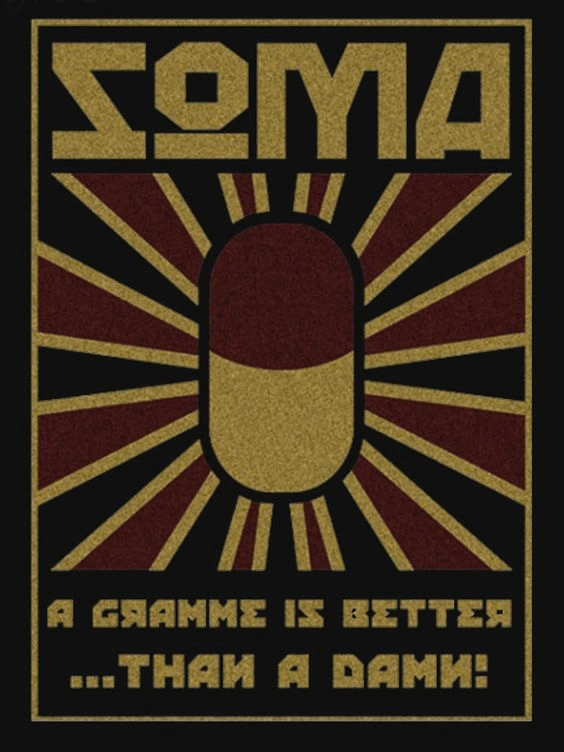 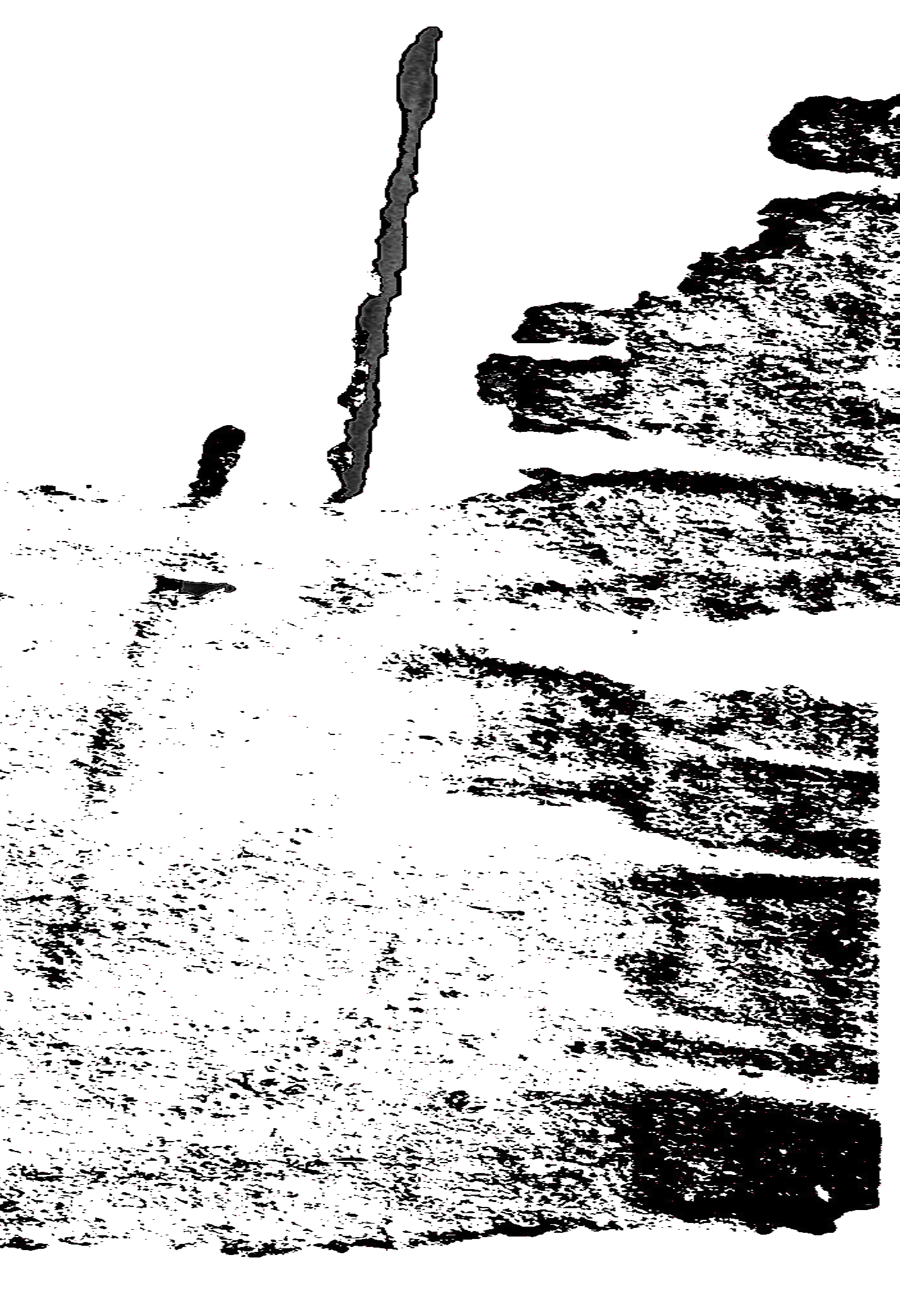 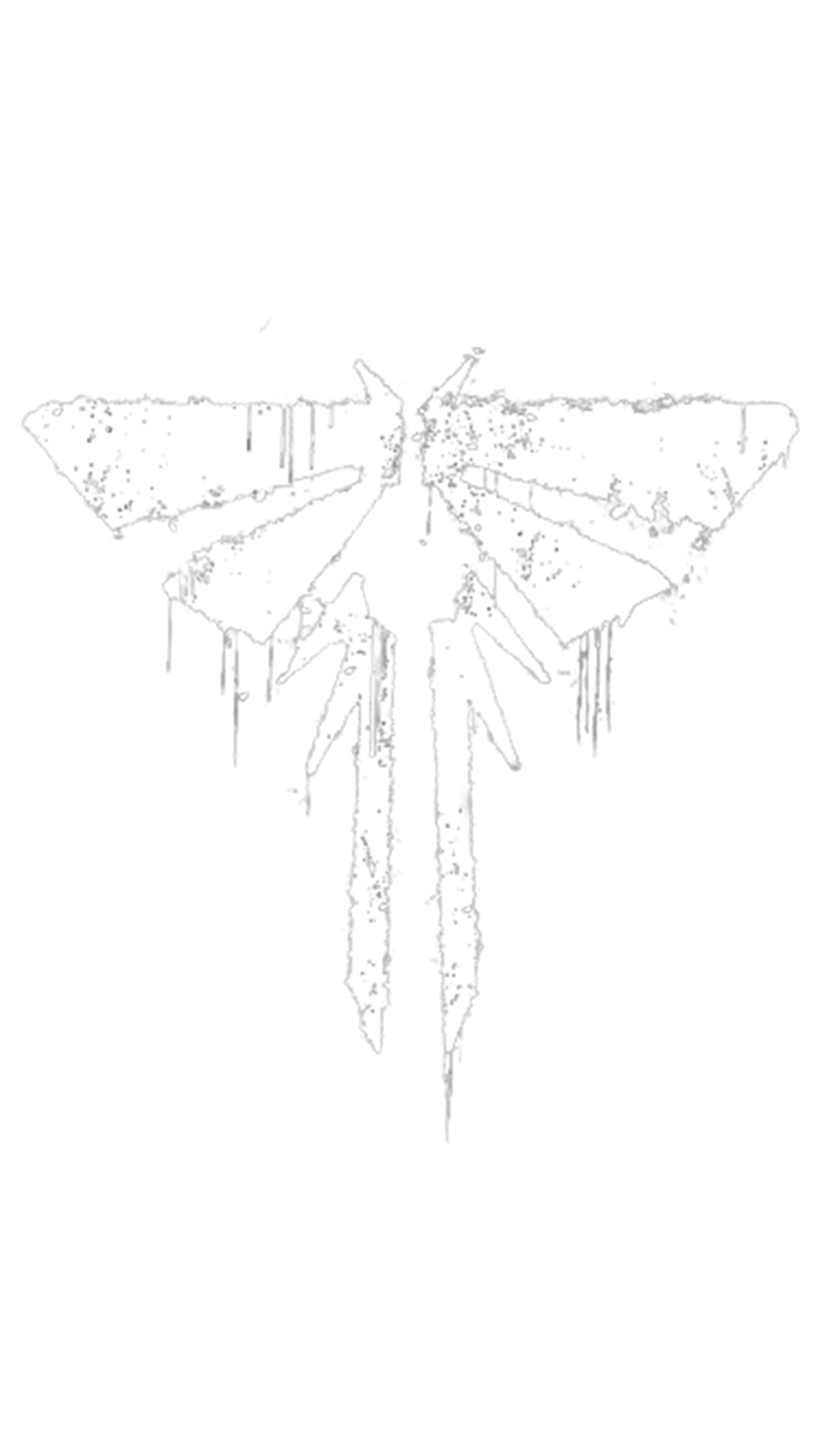 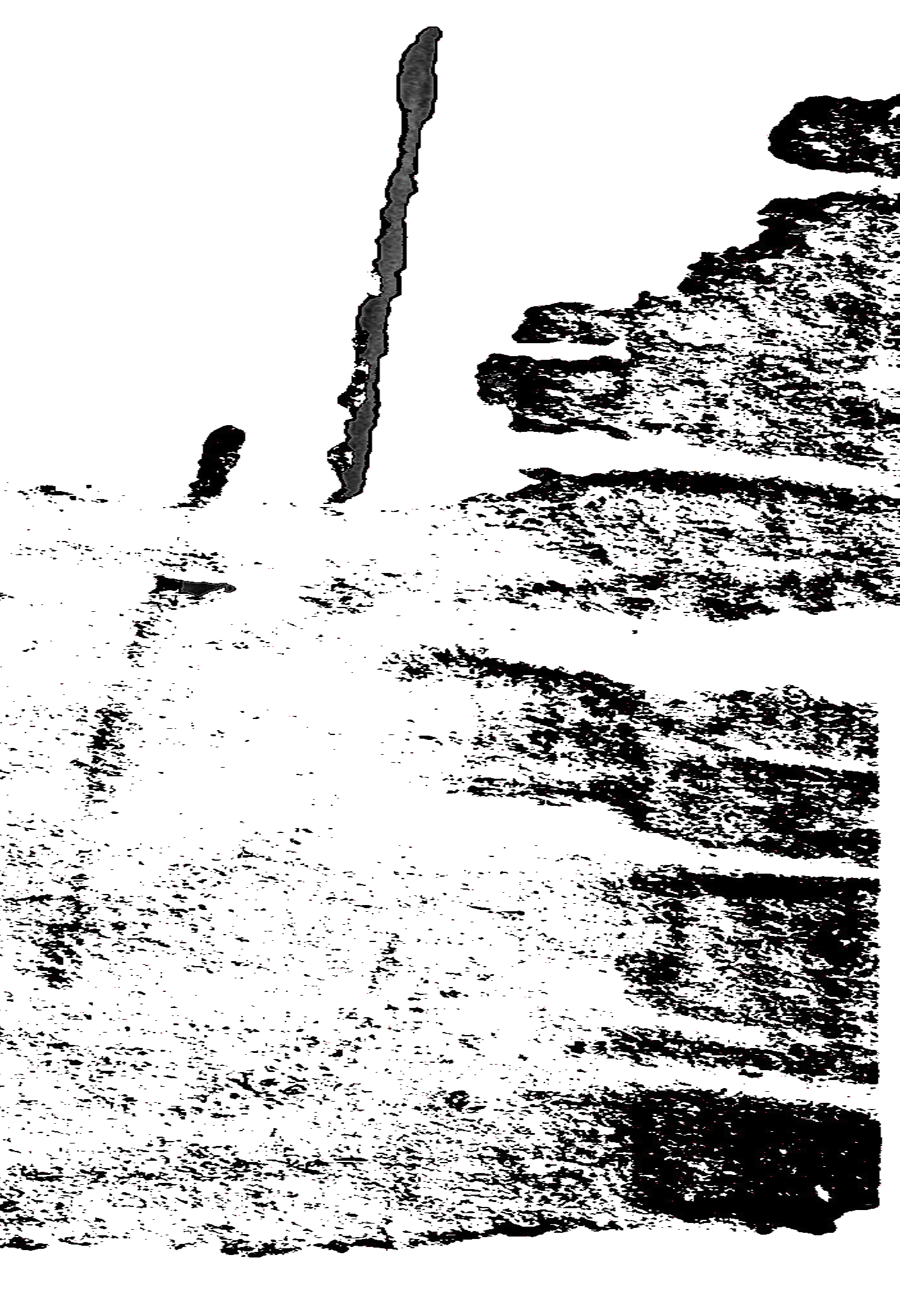 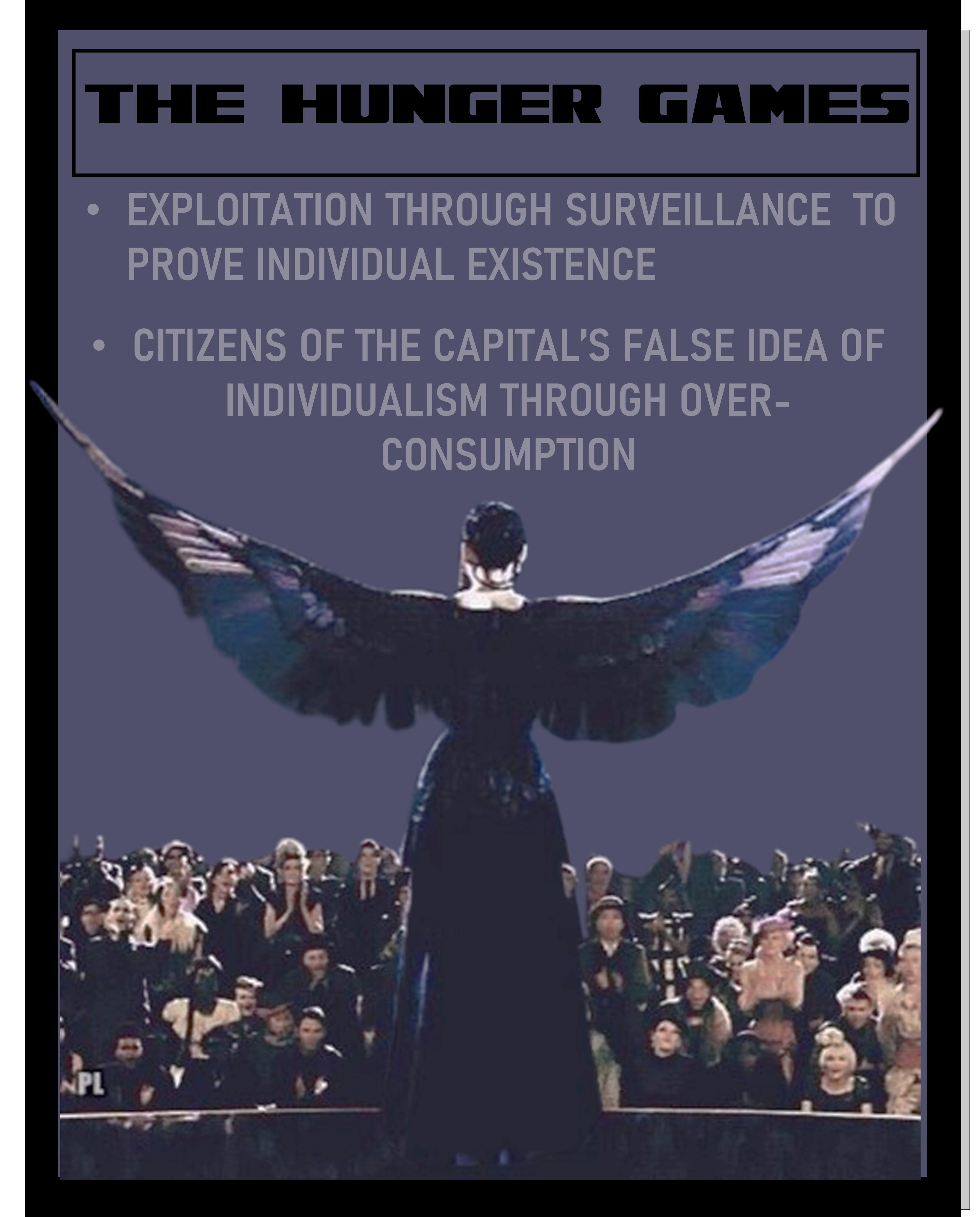 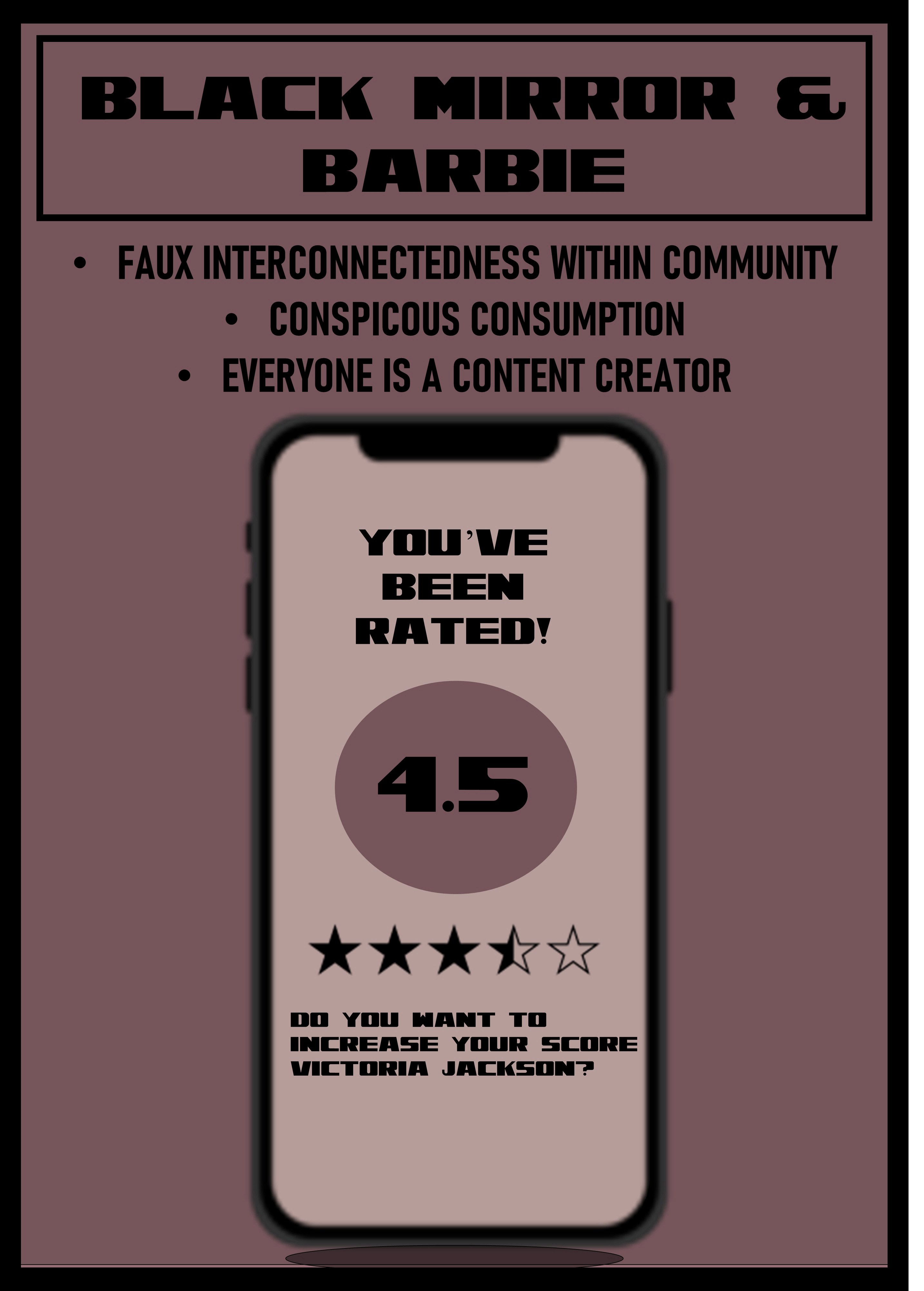 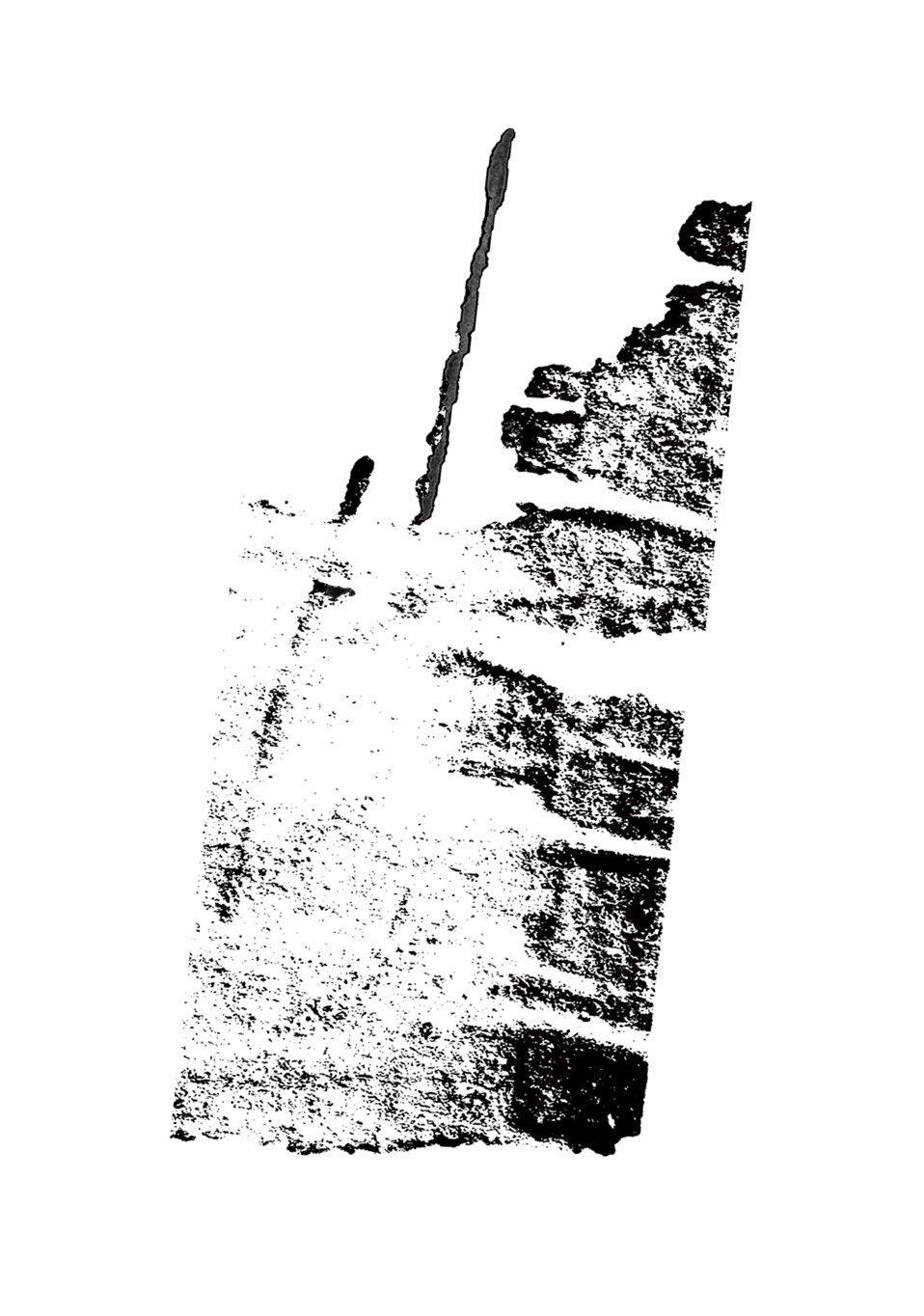 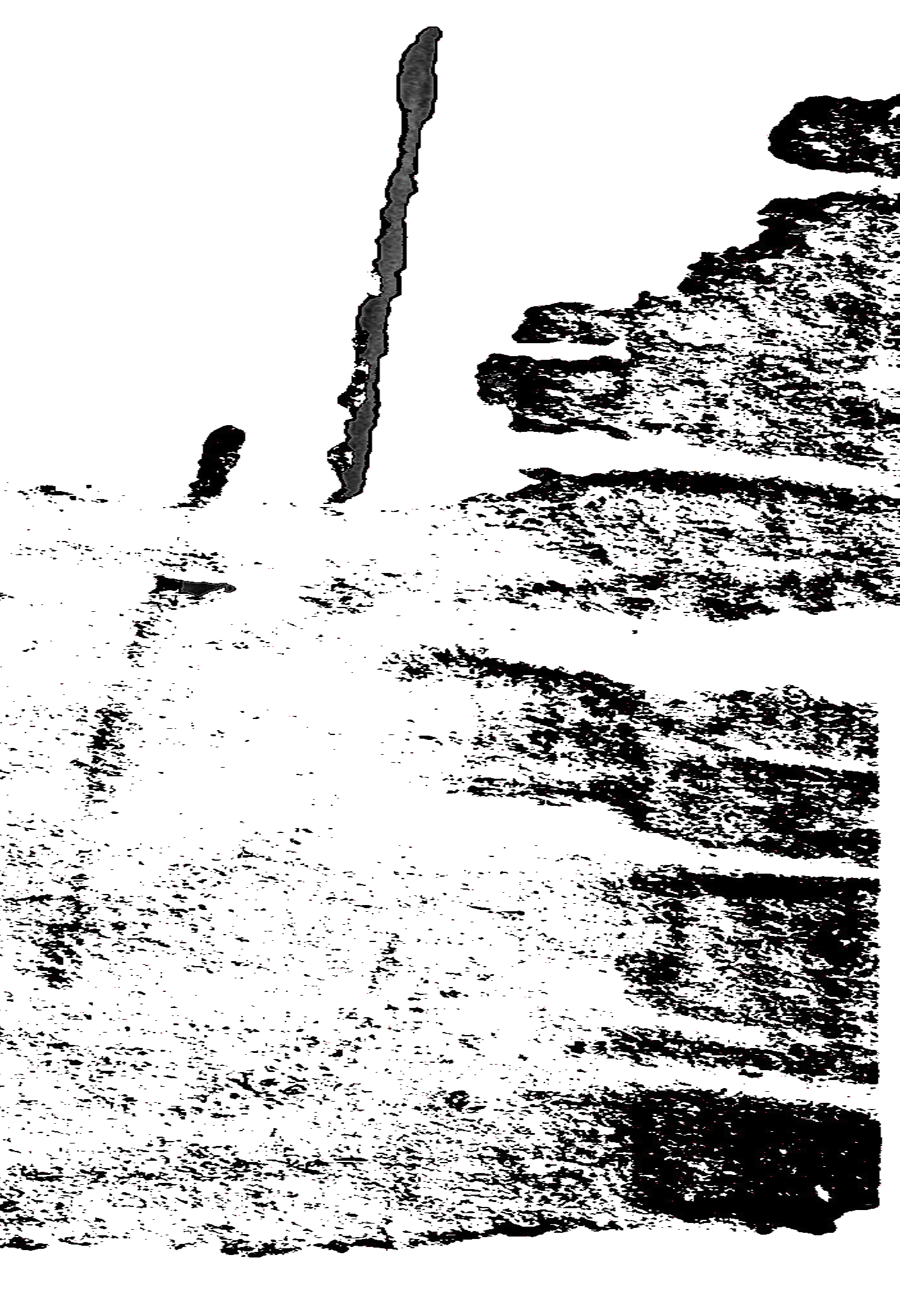 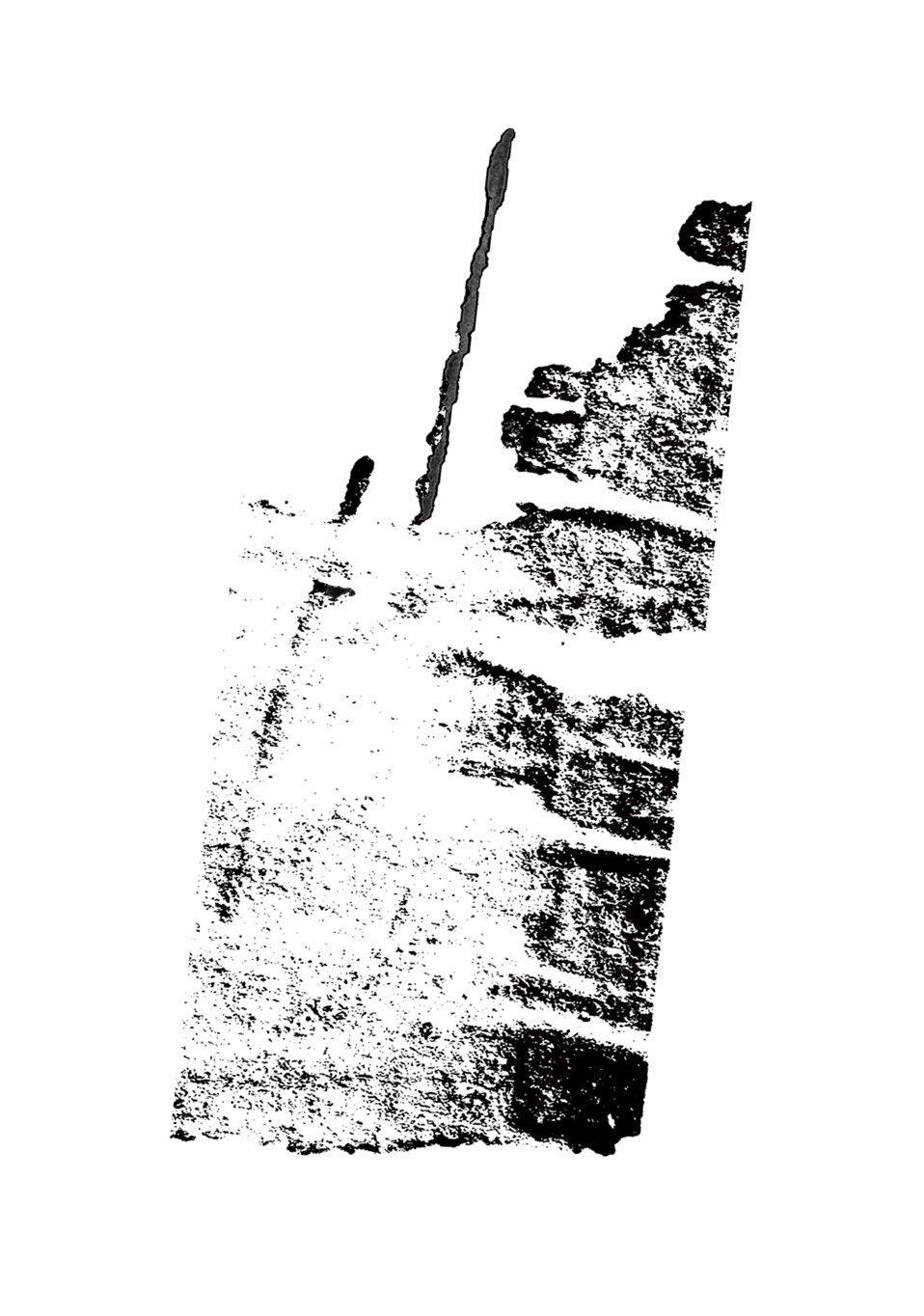 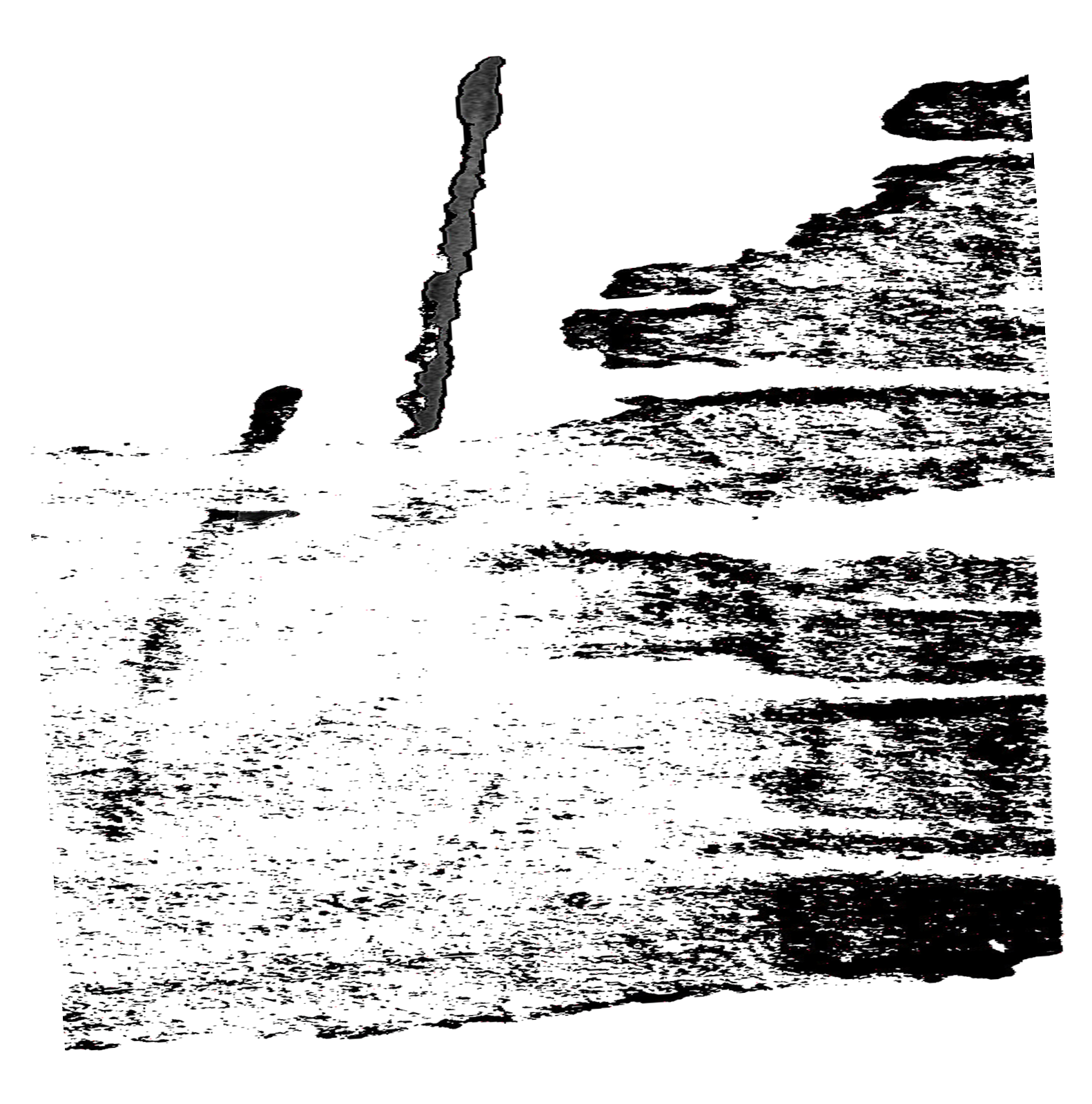 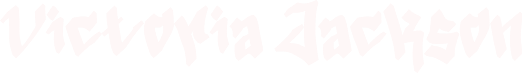 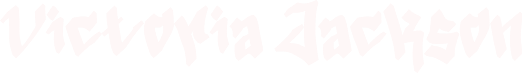 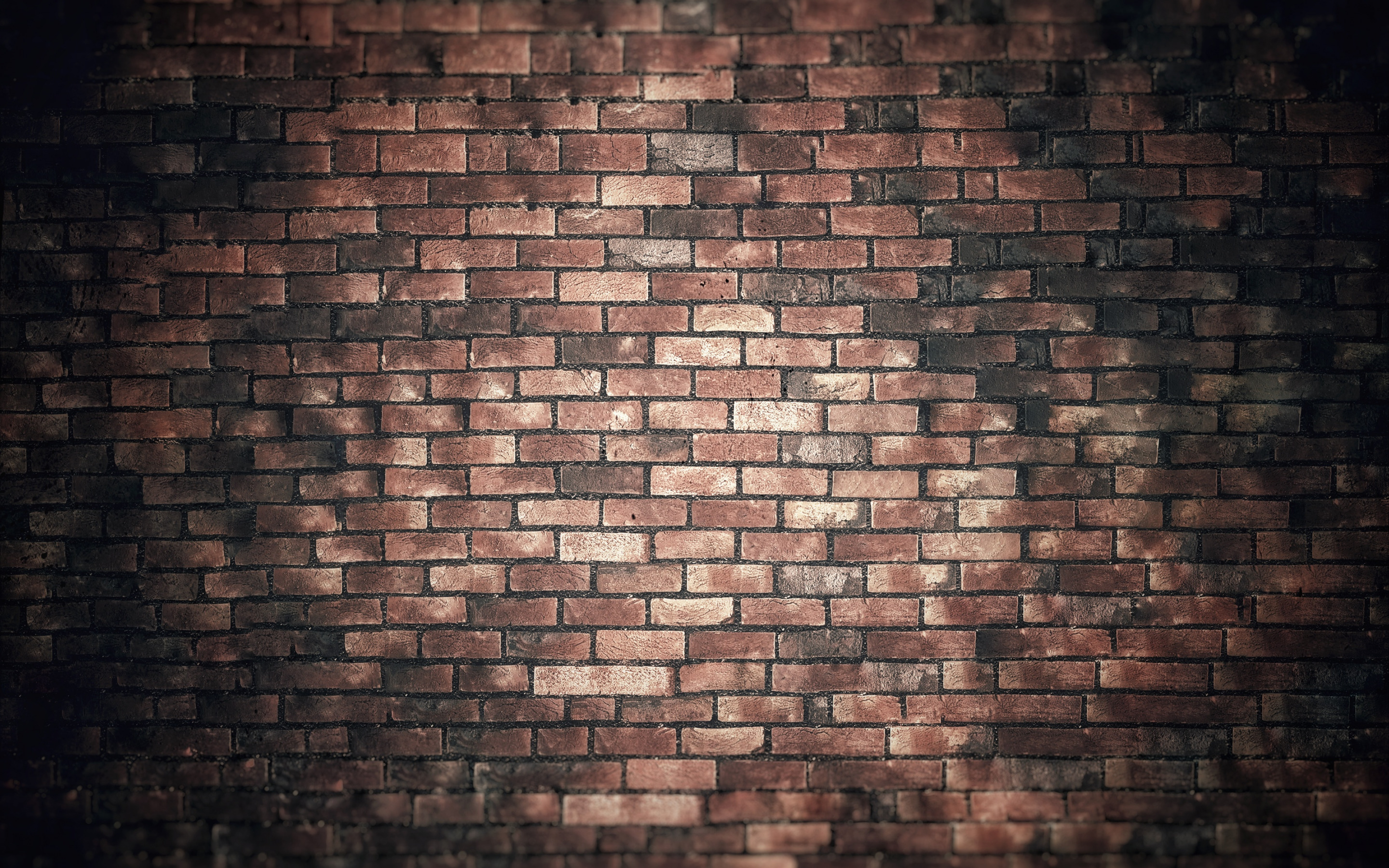 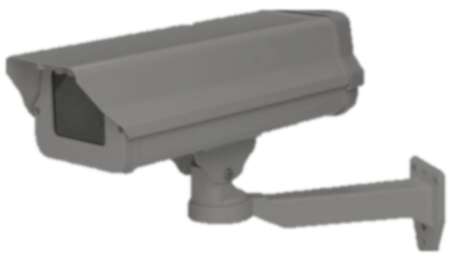 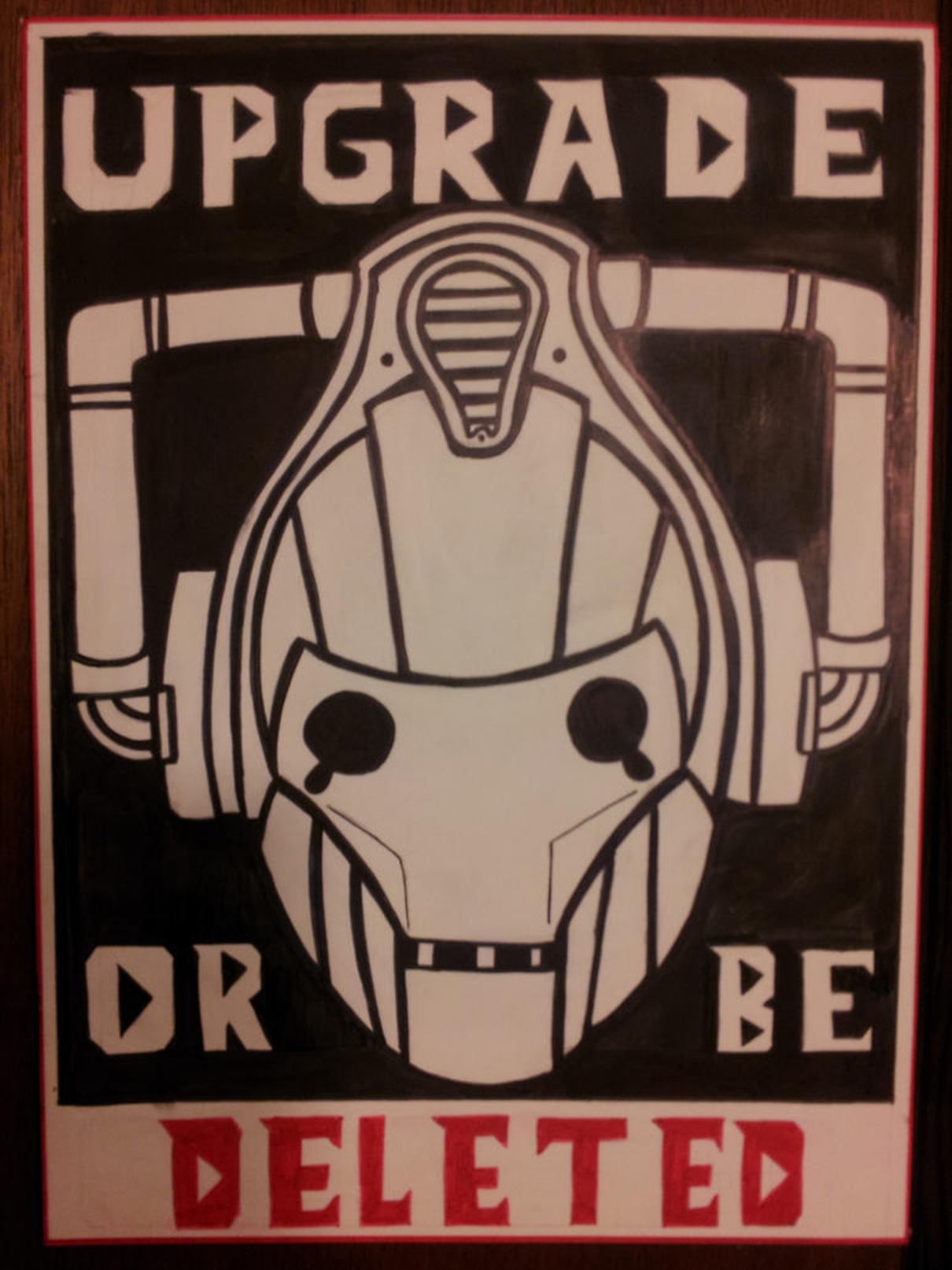 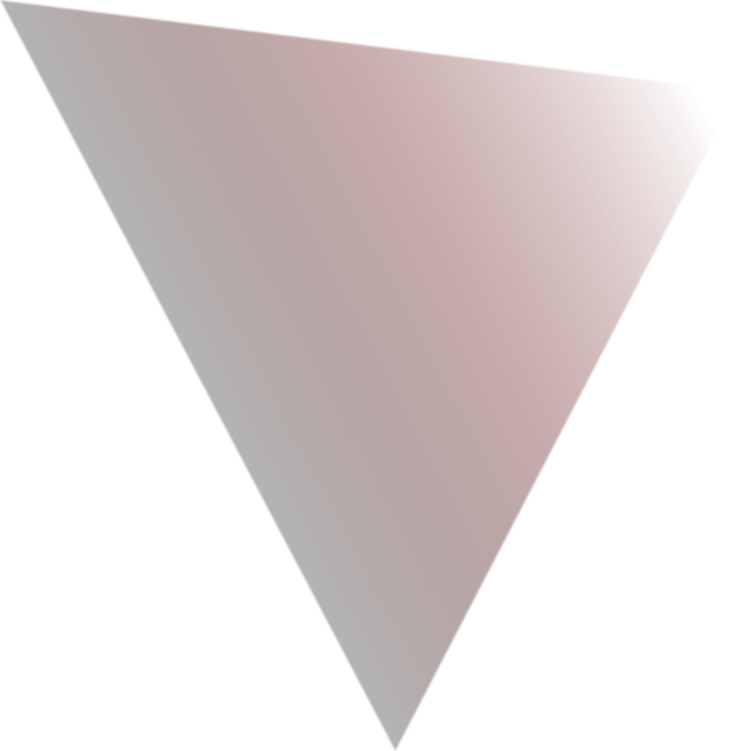 The
Genesis
Who am I ?
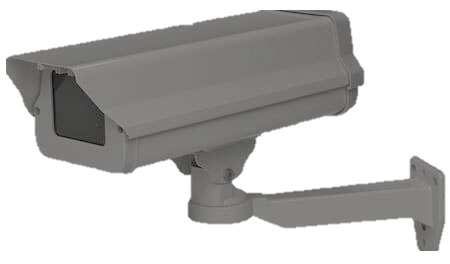 Heightened Surveillance
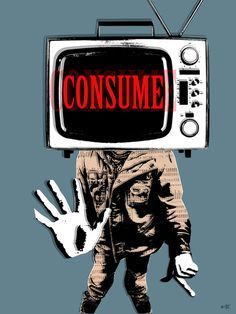 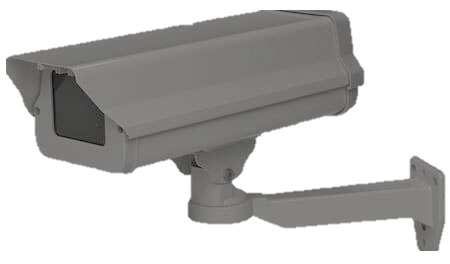 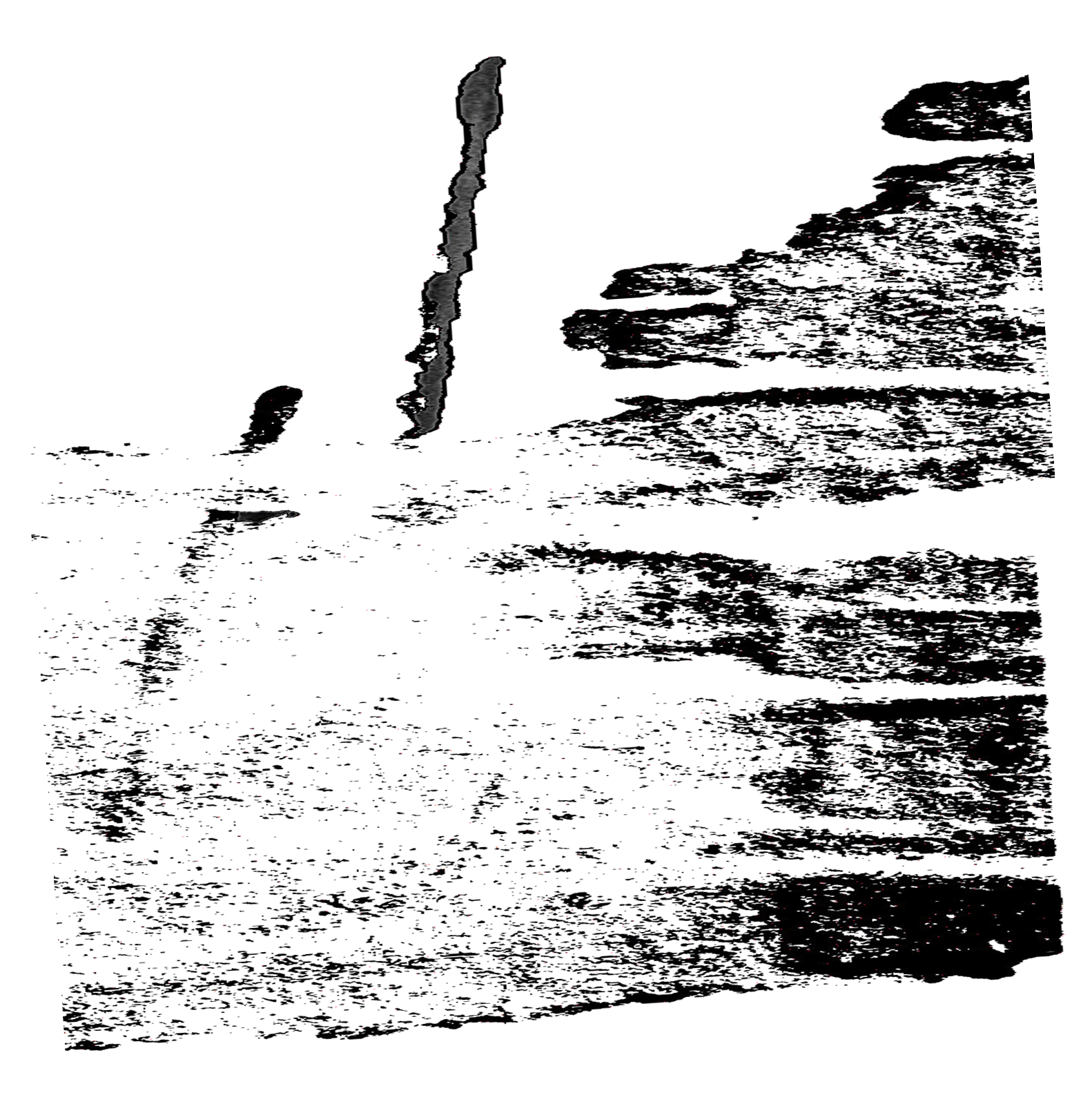 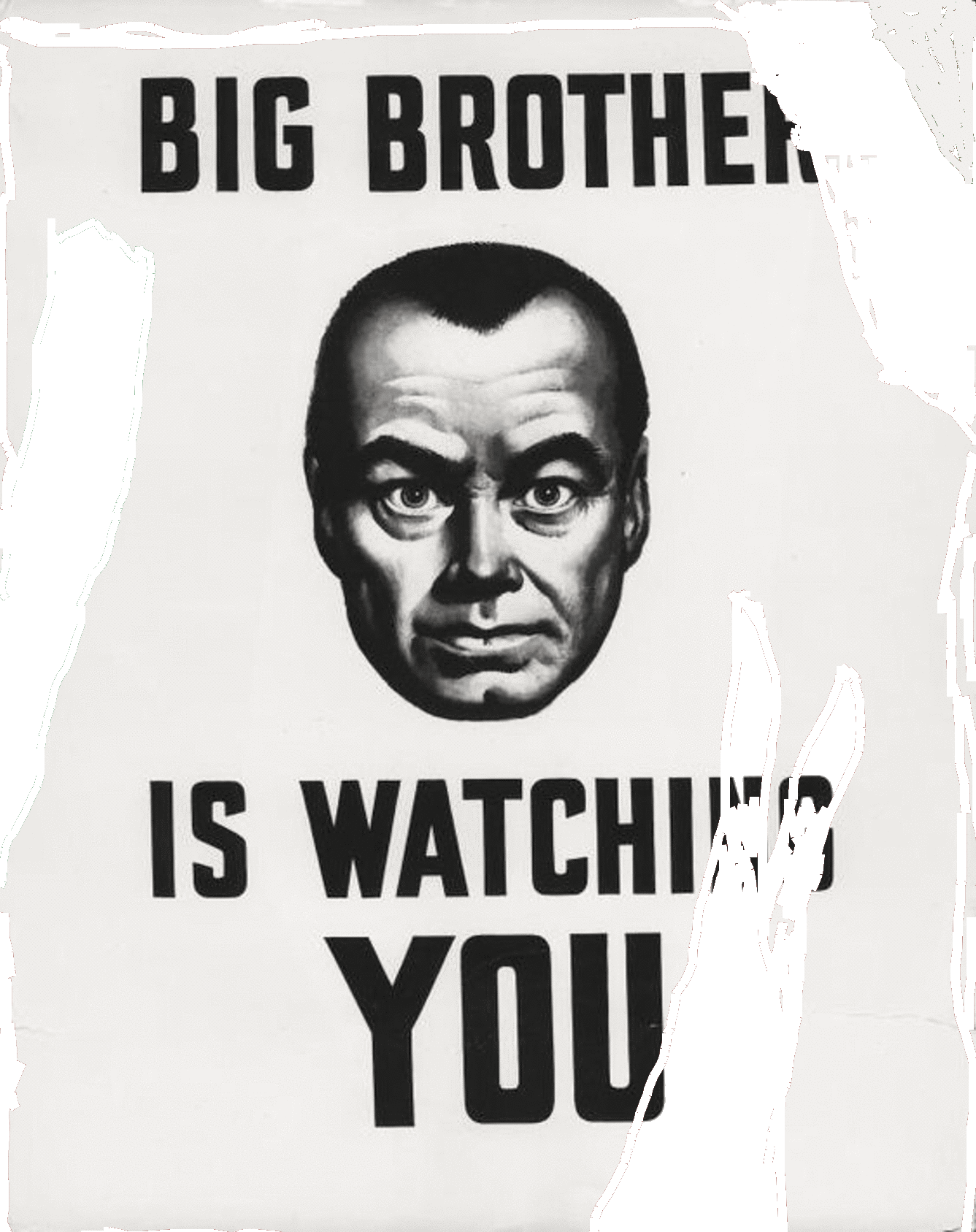 The 
Conversation
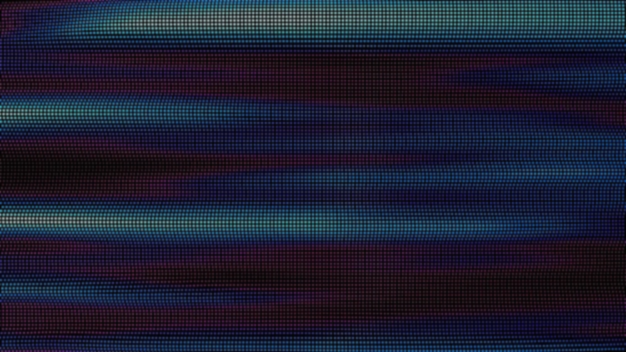 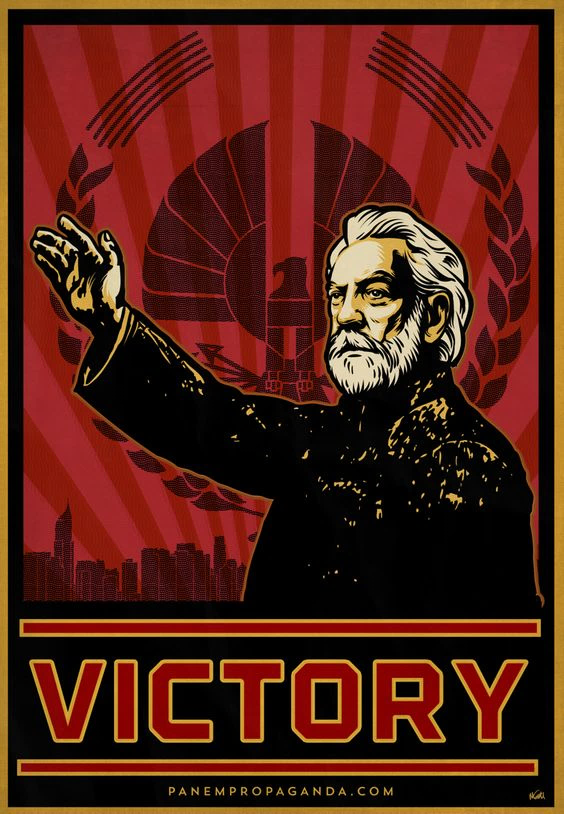 Coming of age exploration of identity
Becoming a “person” and wanting to be seen
Seeking refuge in online communities
Immersion in subcultures
Realization of commodification of identity
Caricature of the identity
Why?
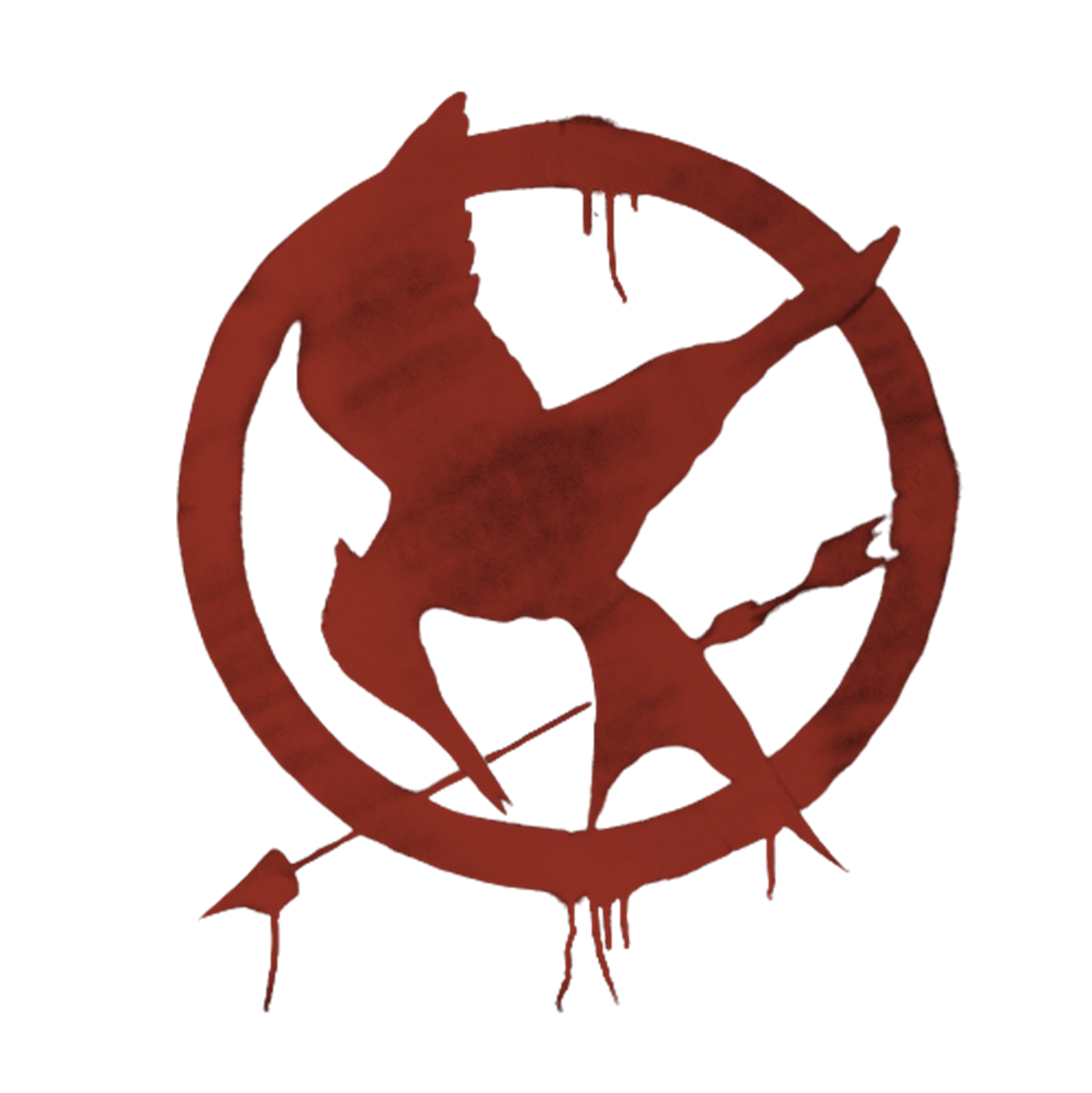 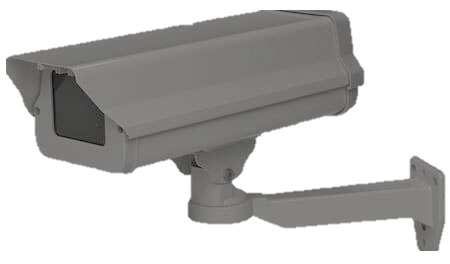 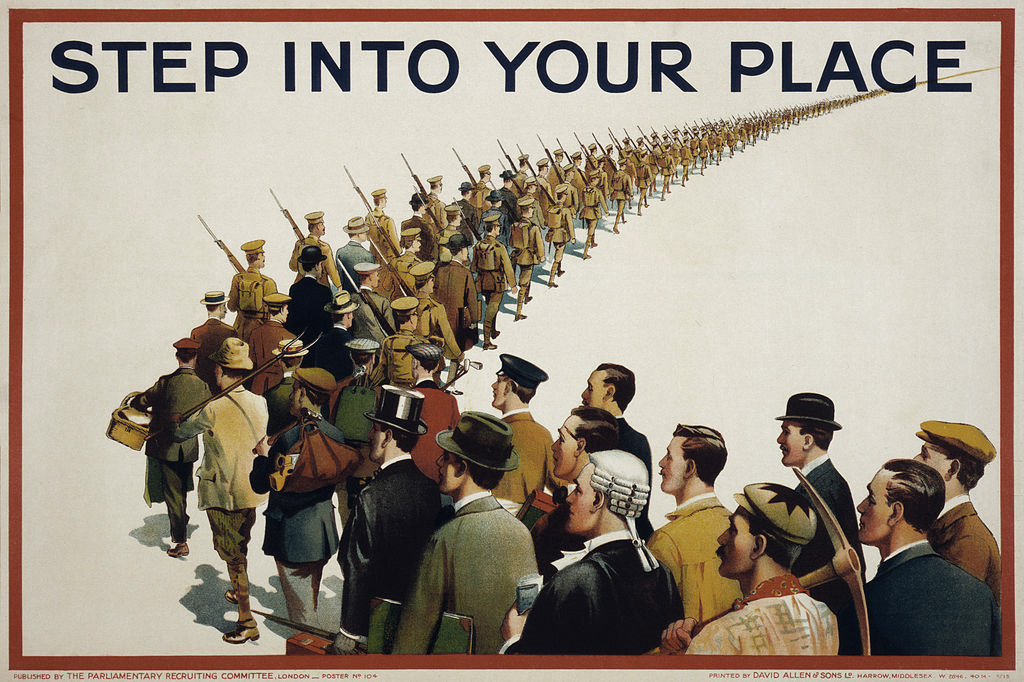 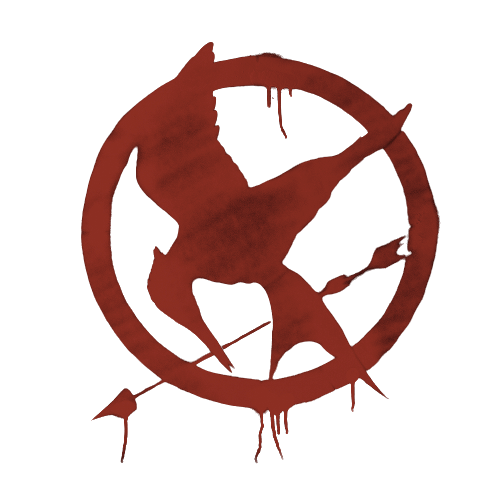 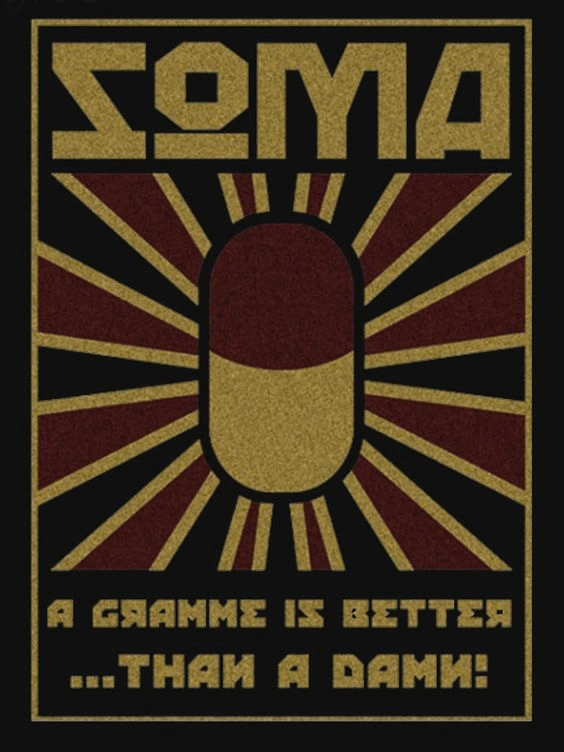 The 
panopticon
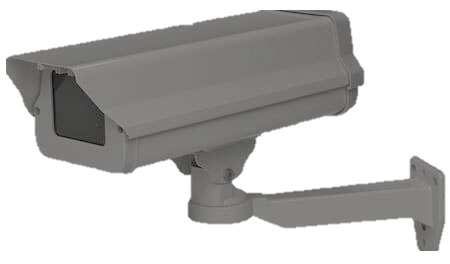 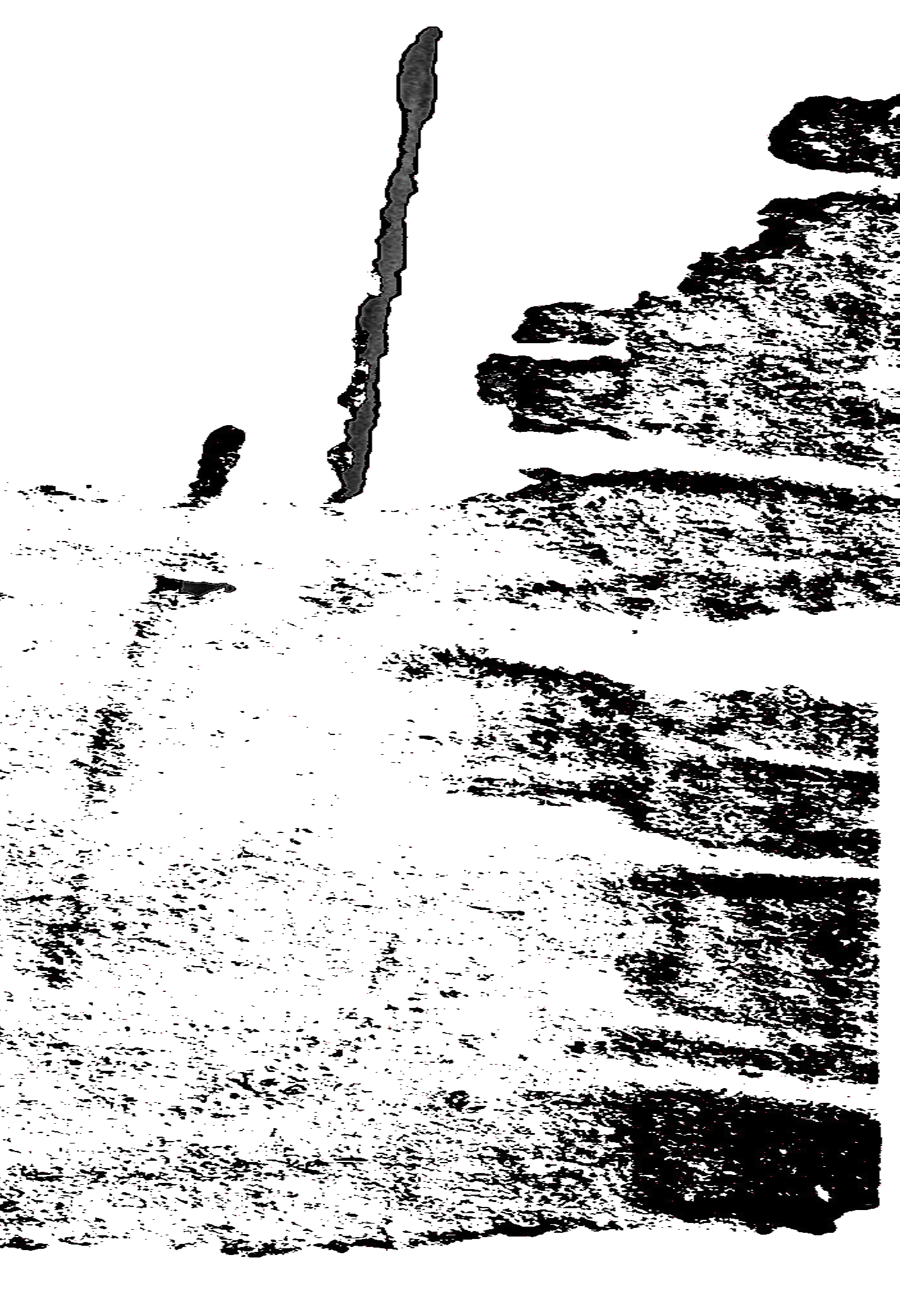 A PARADOX
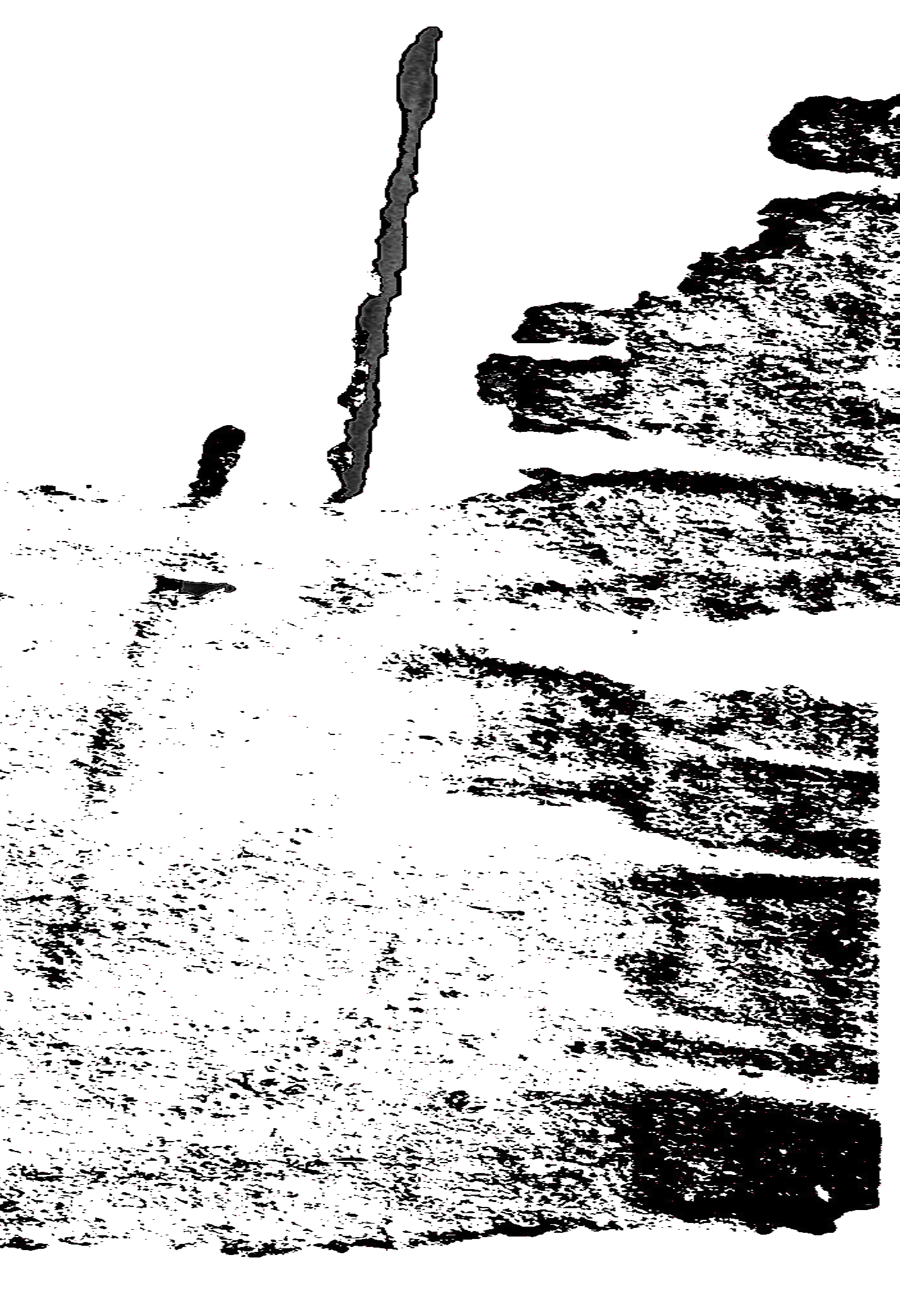 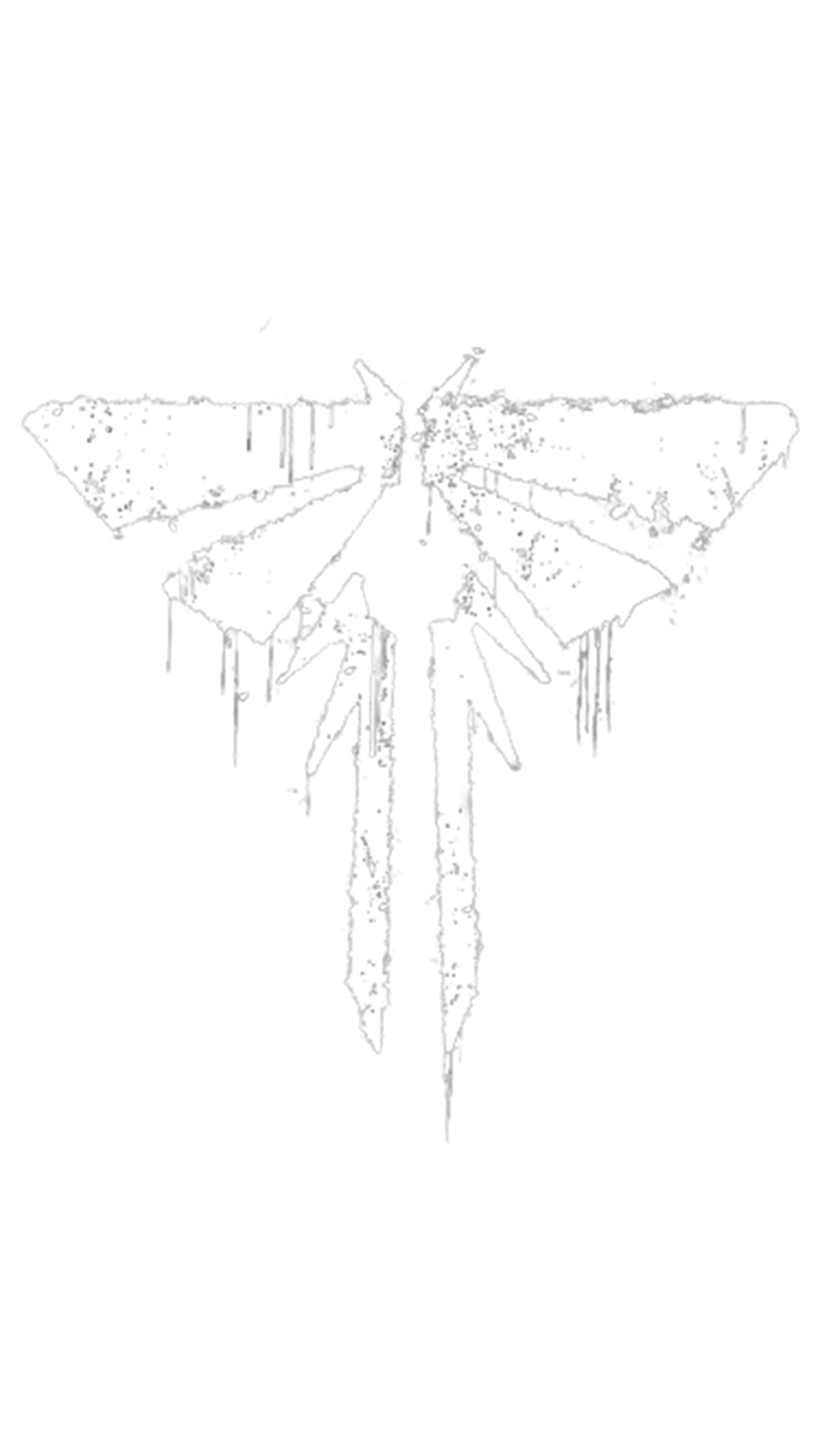 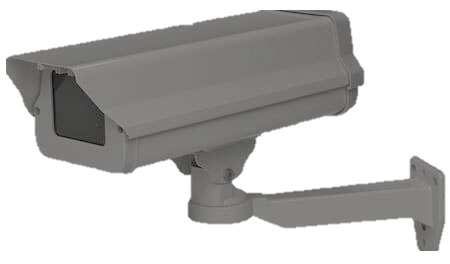 BRAVE 
NEW WORLD
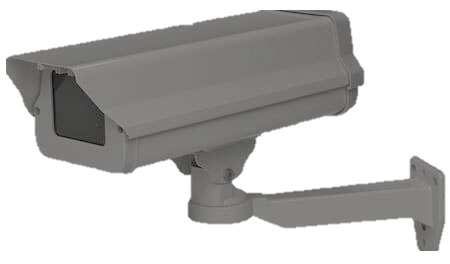 Doctor
Who
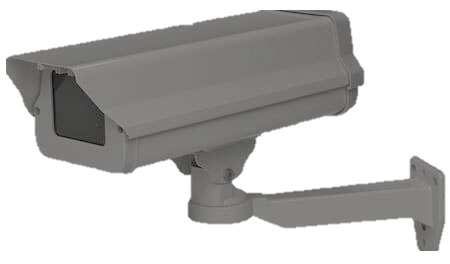 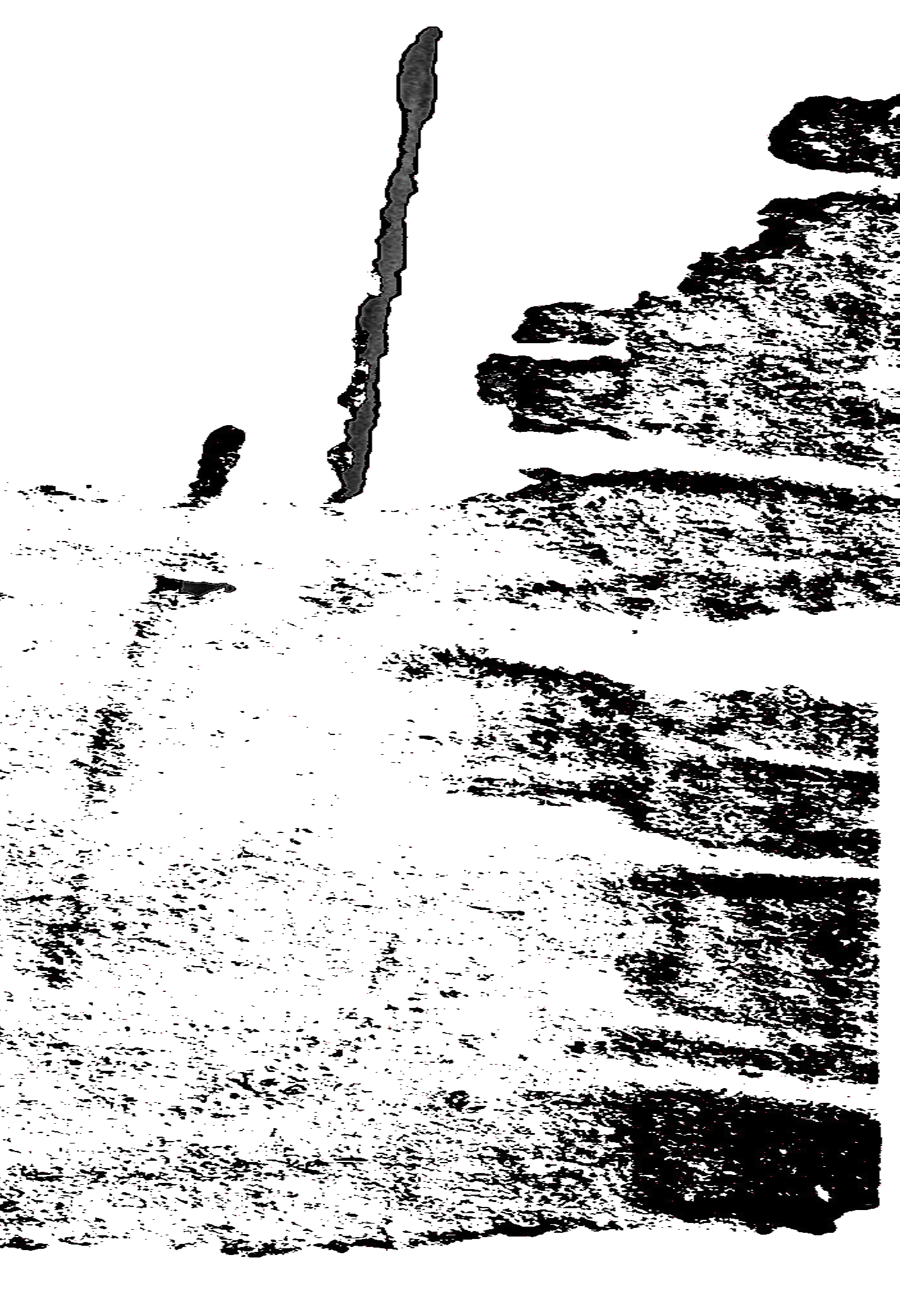 BLACK
MIRROR
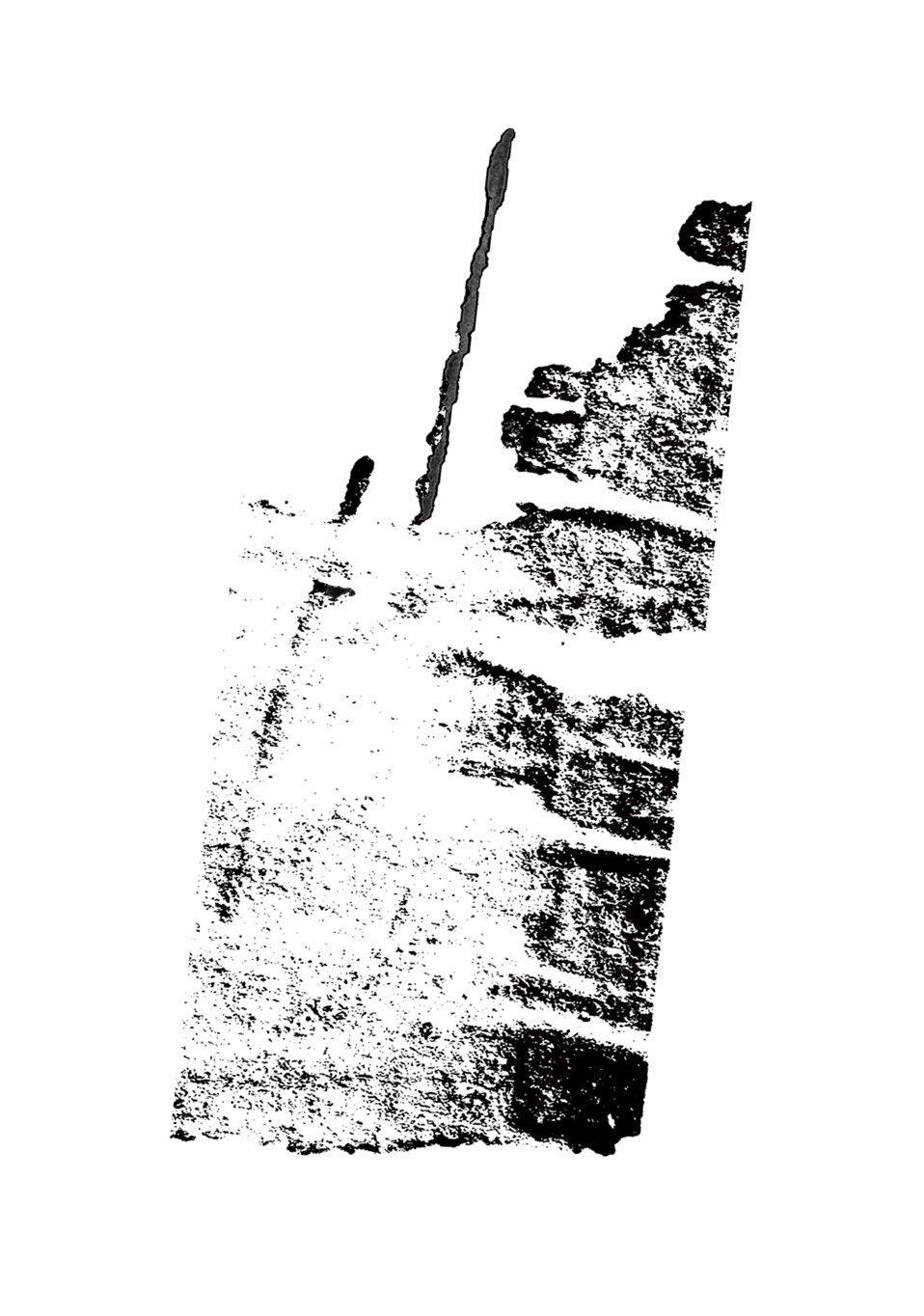 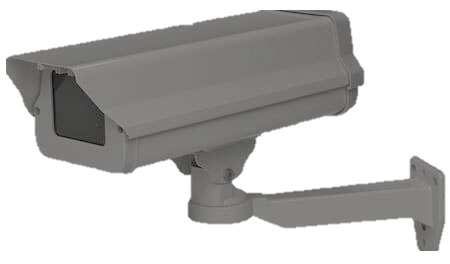 Barbie
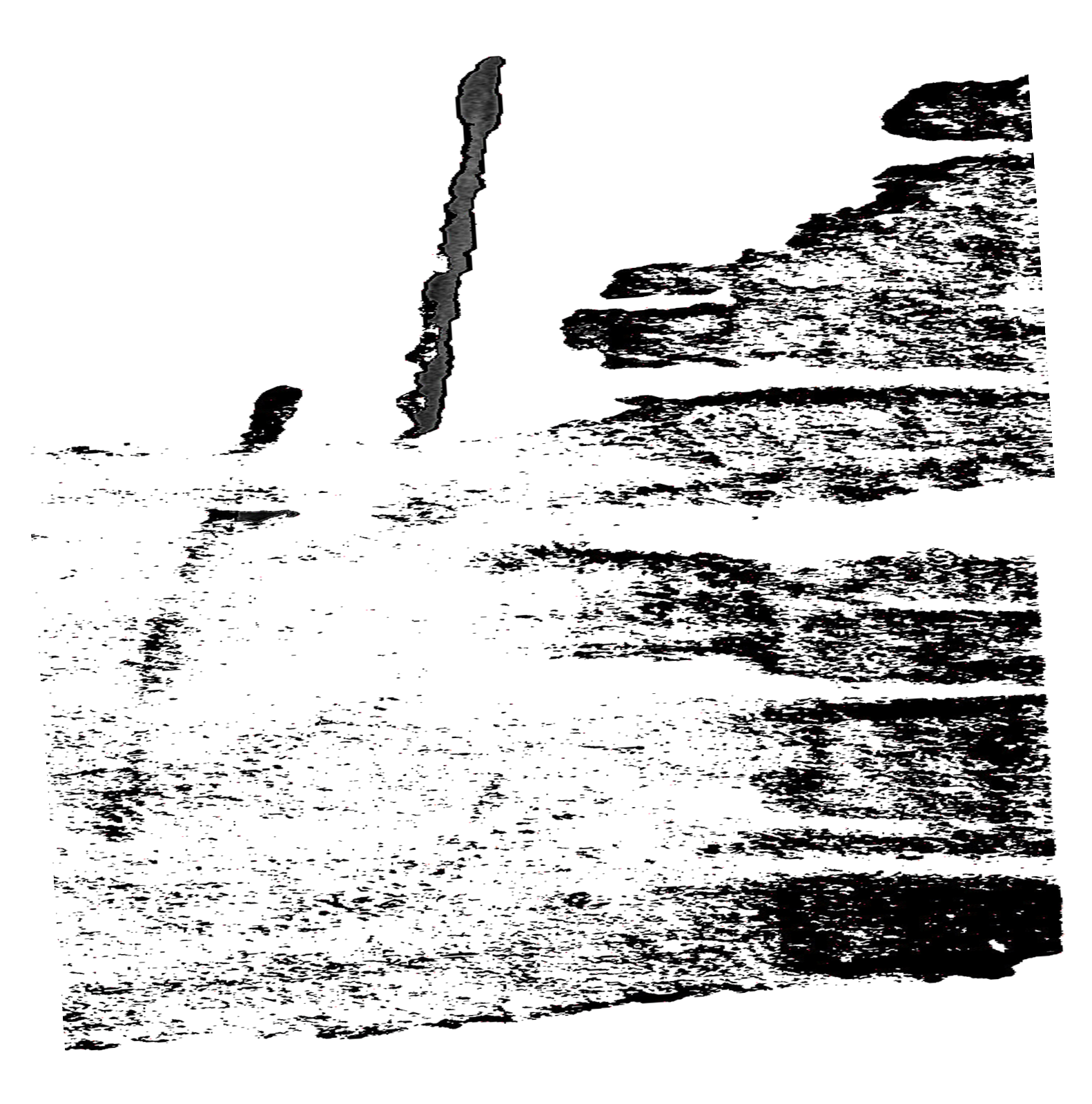 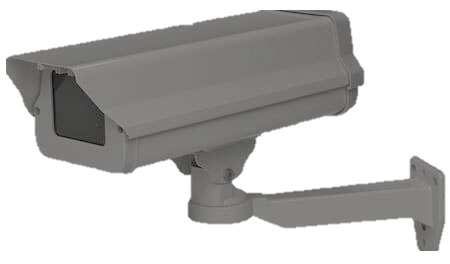 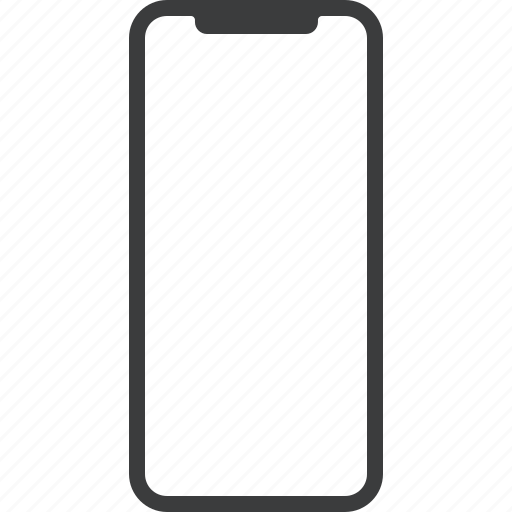 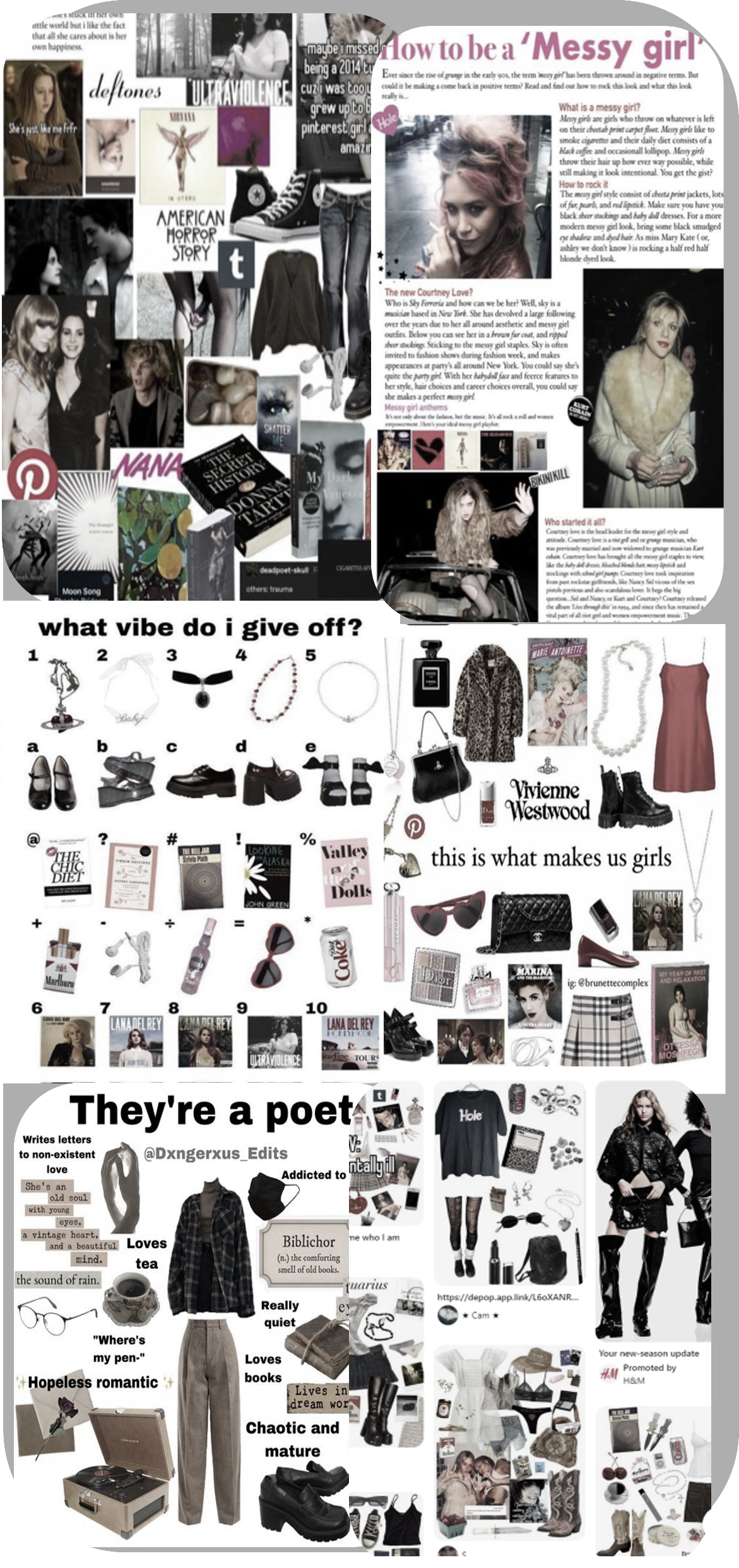 hunger games
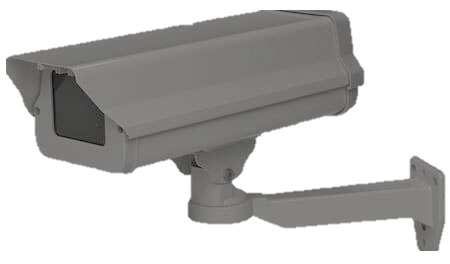 The 
question
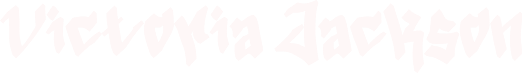 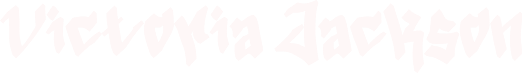 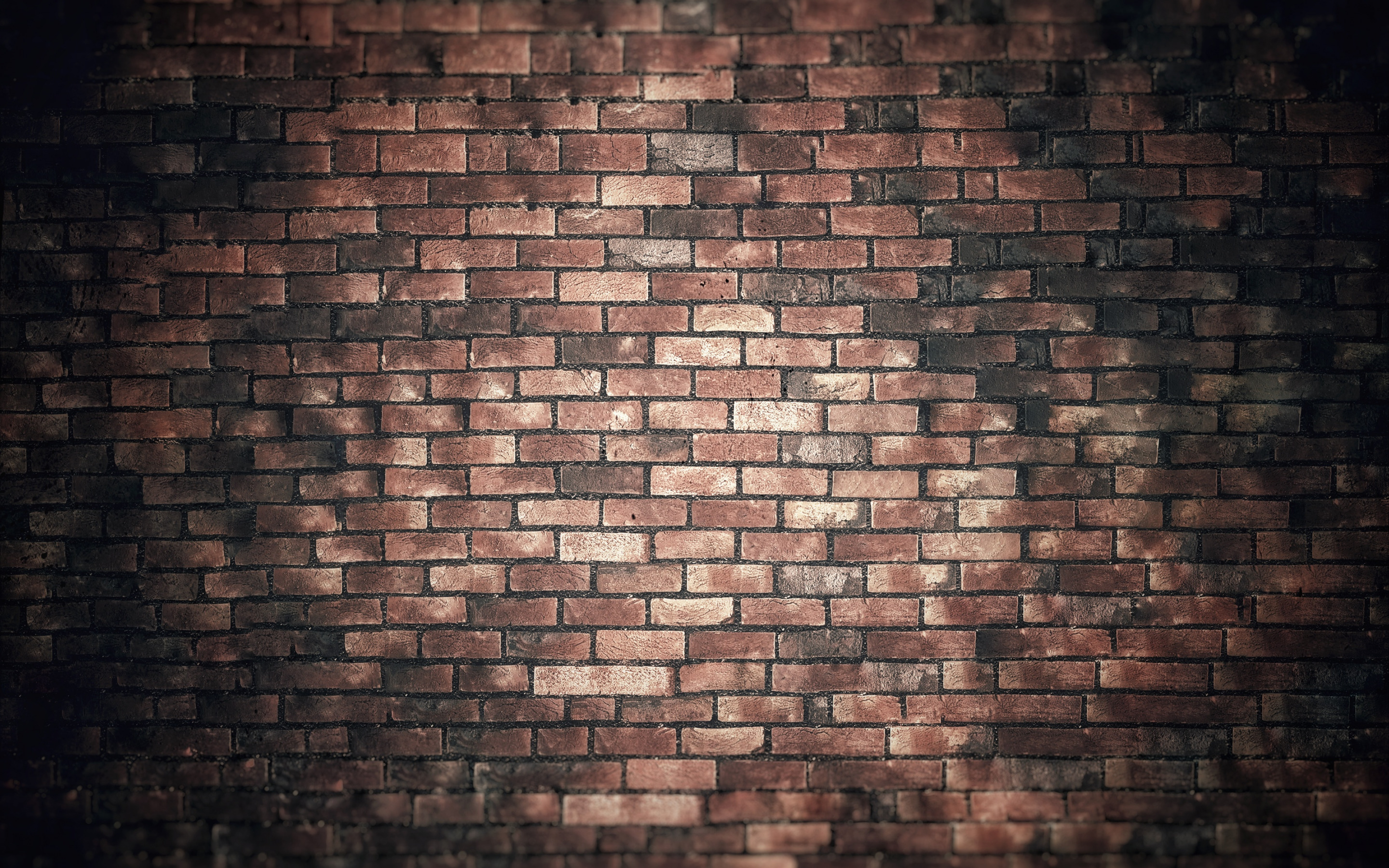 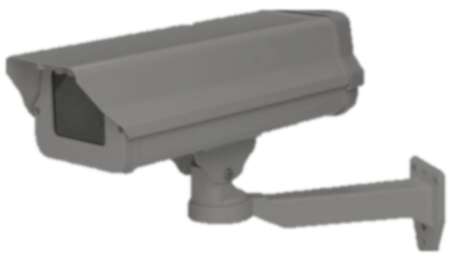 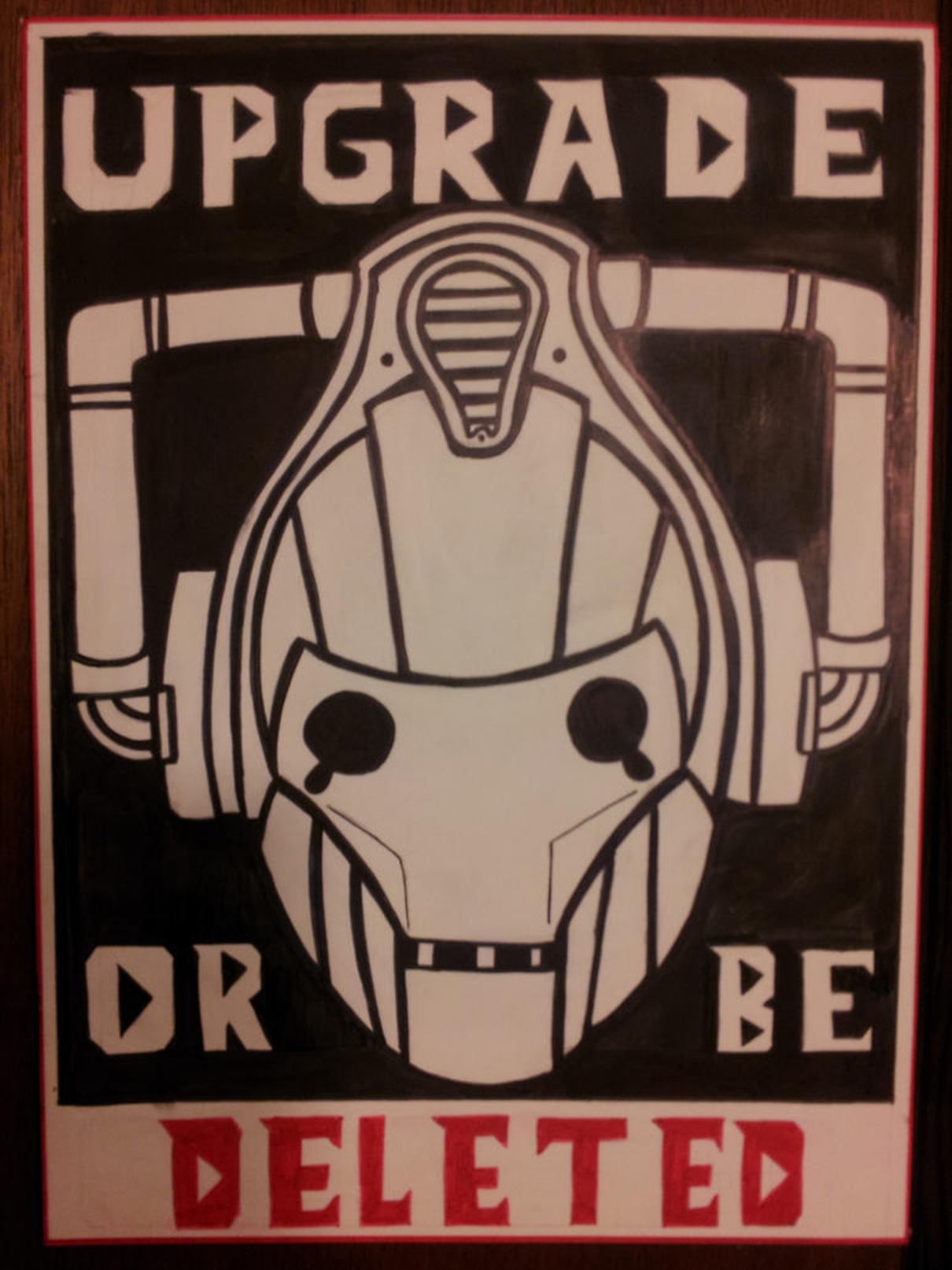 The
Genesis
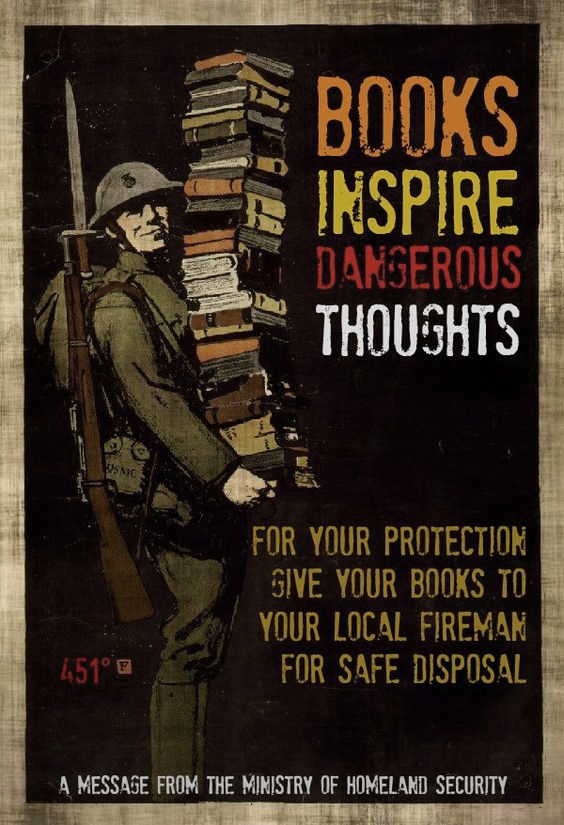 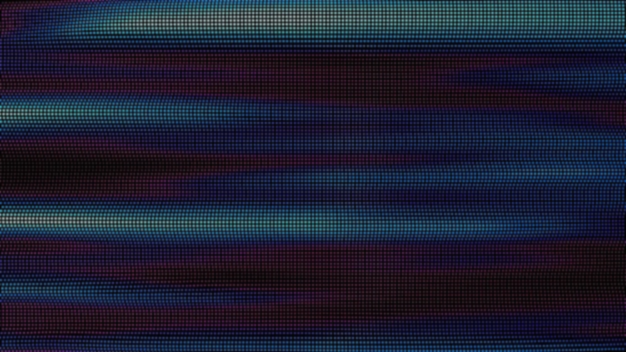 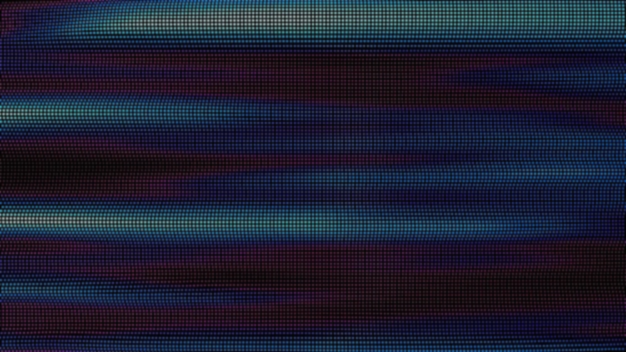 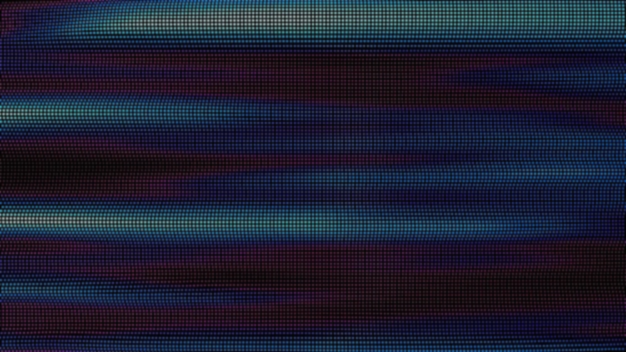 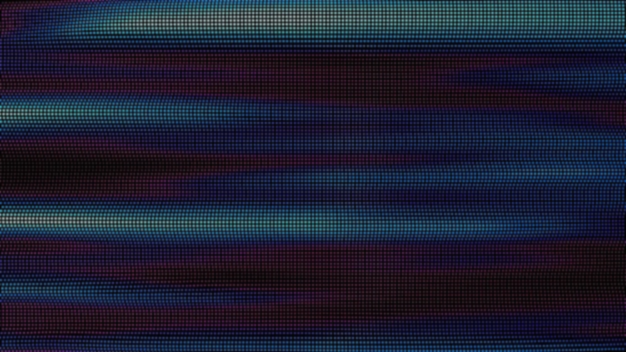 Now more than ever, 
the possibility of being perceived has increased tremendously
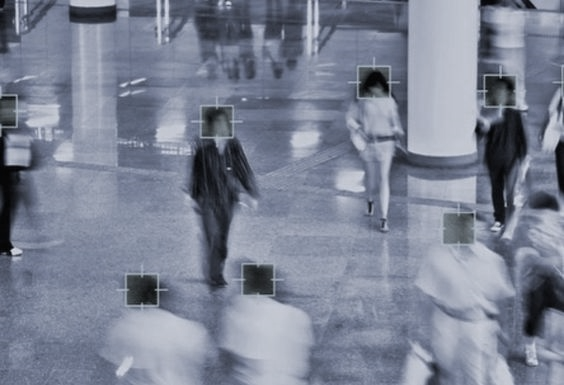 Approximately 325 million possible sets of eyes on you while logged into the digital world.
51 million homes have video surveillance systems in the USA.
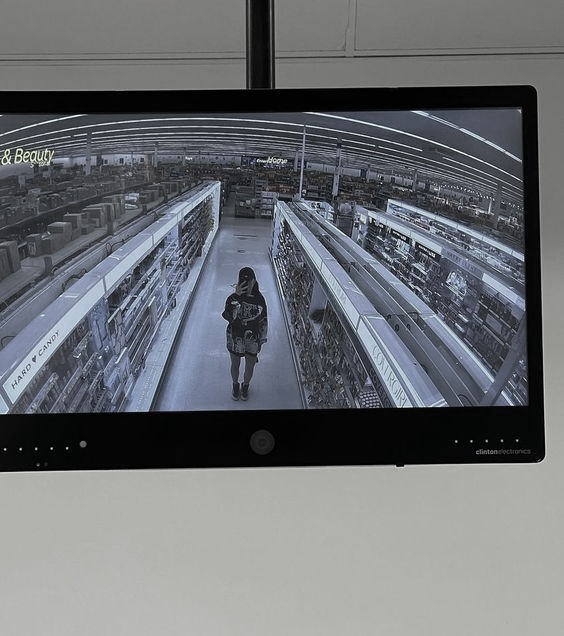 97% of people in America have a phone. 


93% of Gen Z have/use social media in their everyday
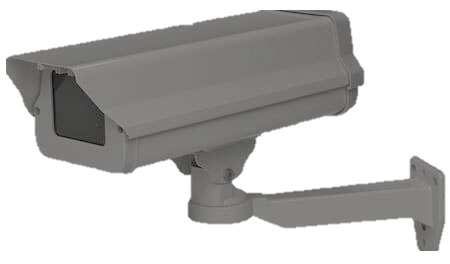 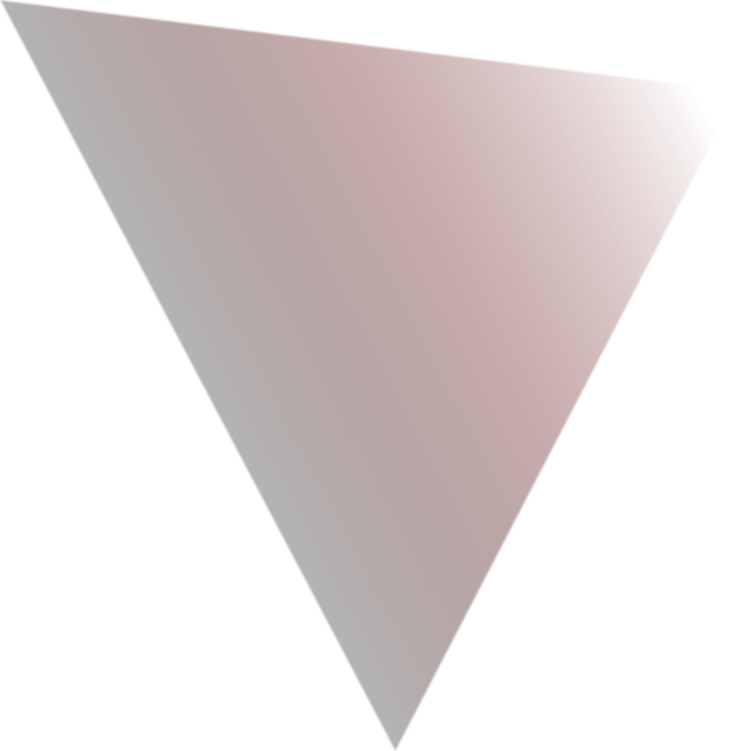 Heightened Surveillance
80% of people have location sharing activated on their phones.
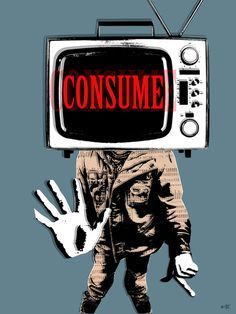 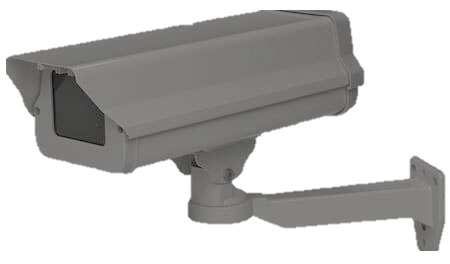 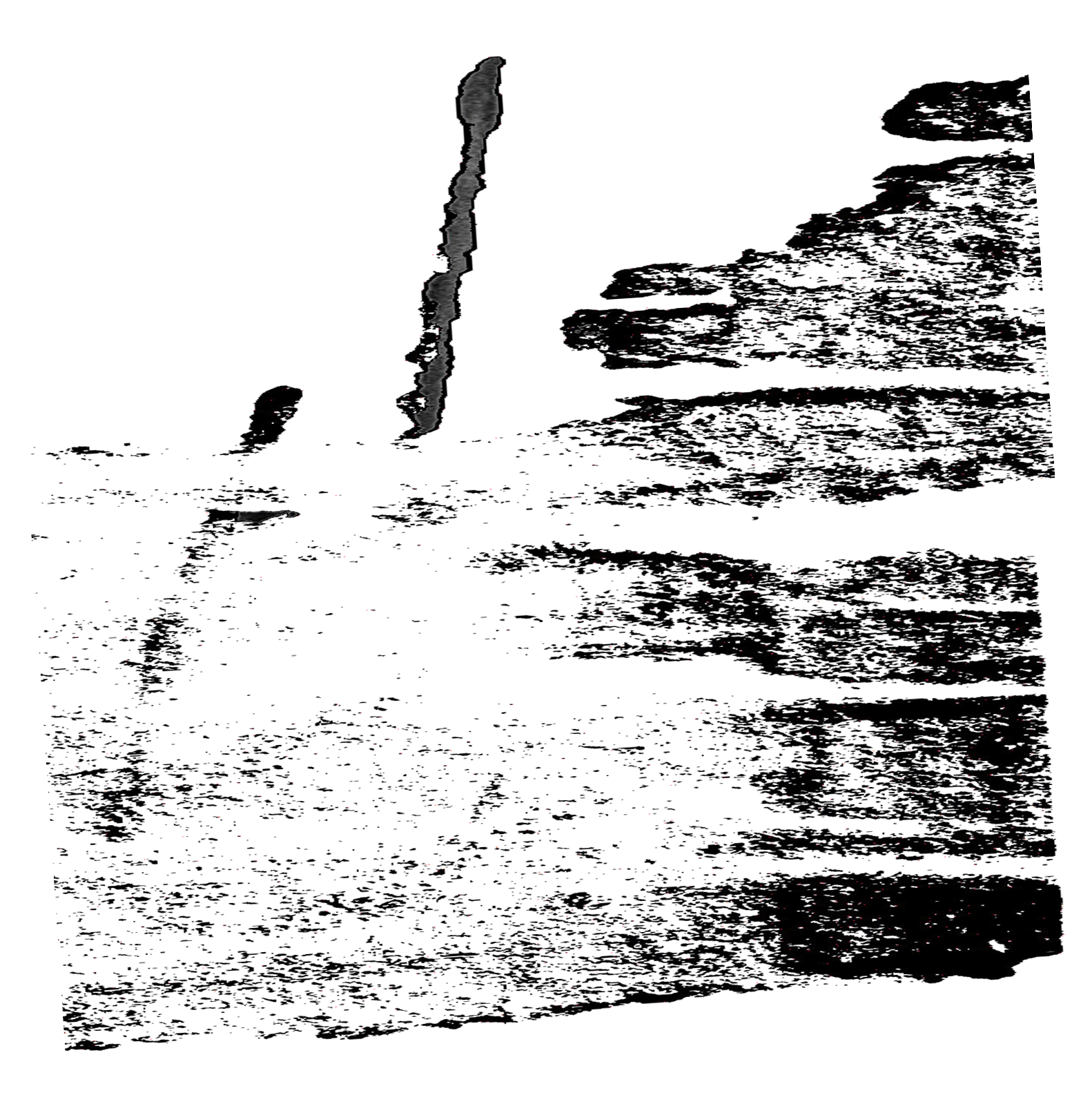 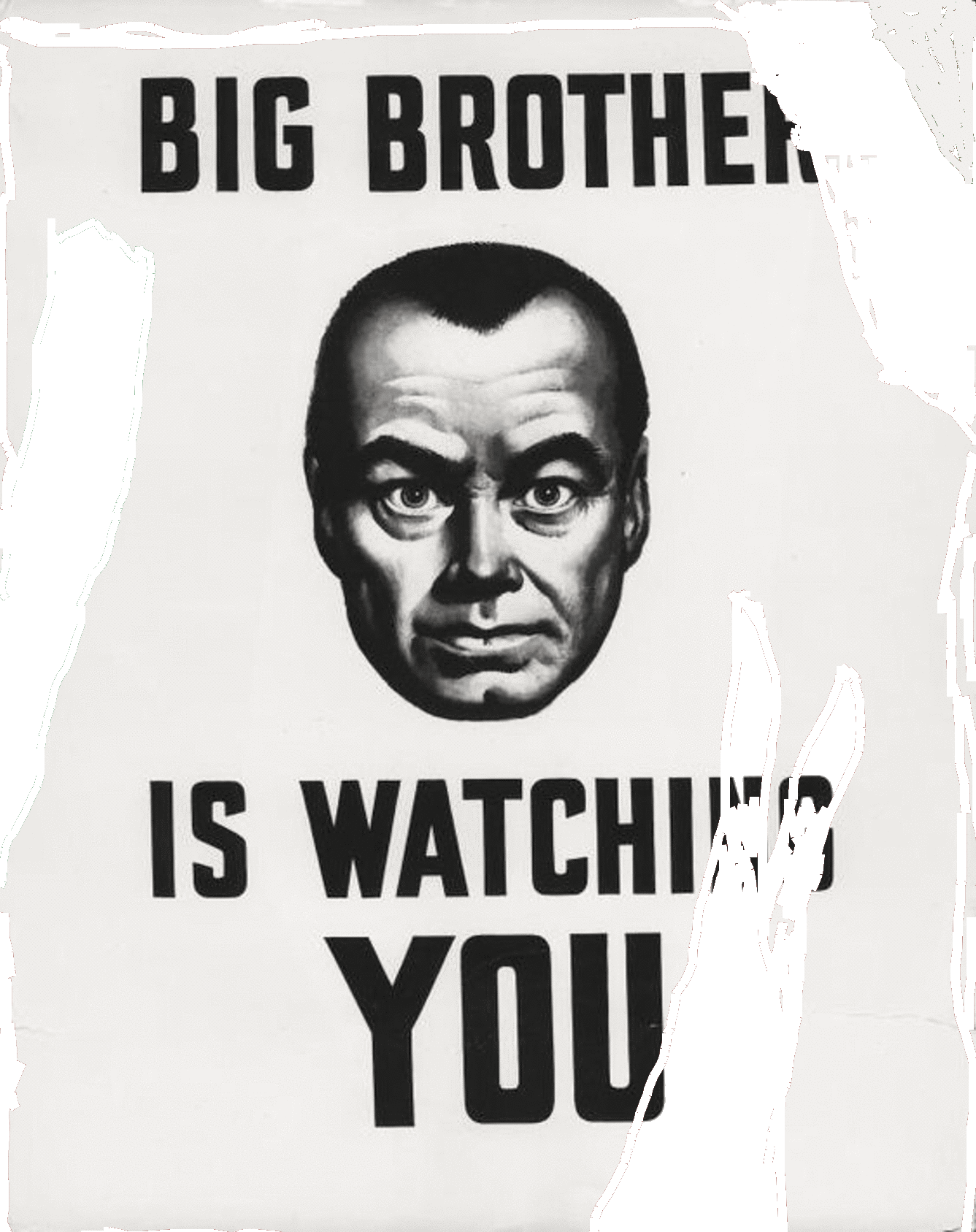 We are in a surveillance state.
The 
Conversation
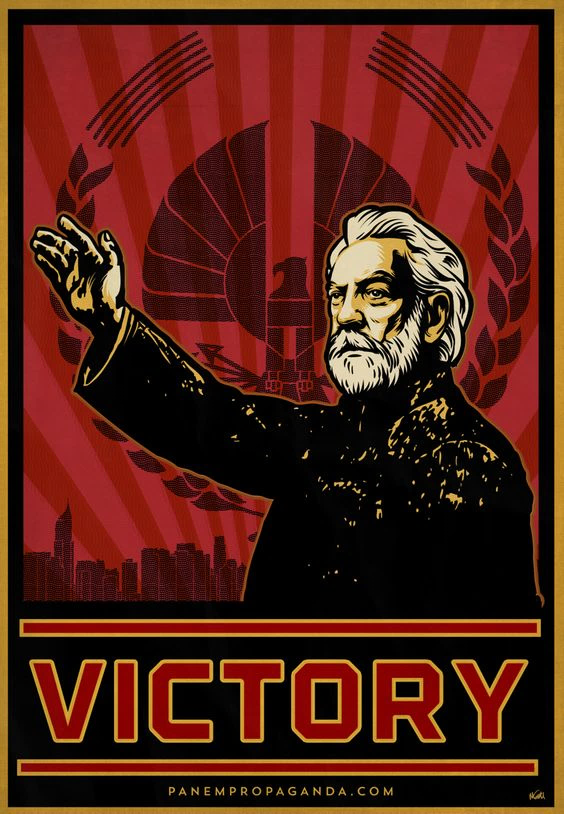 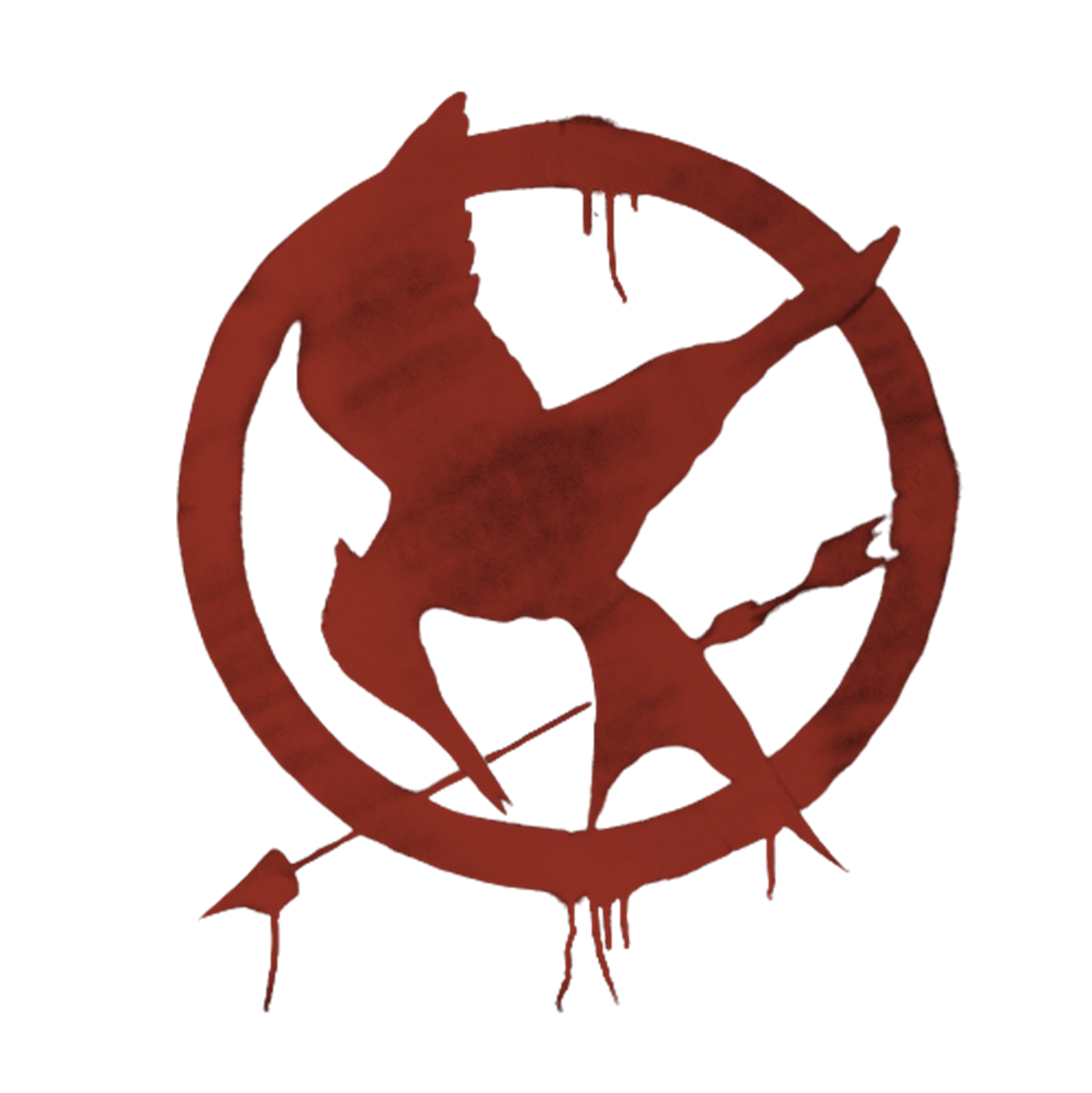 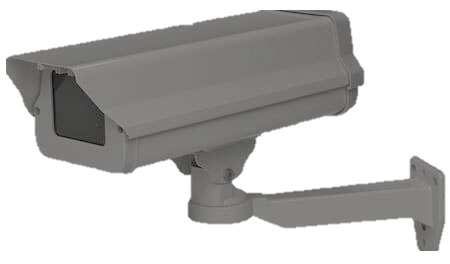 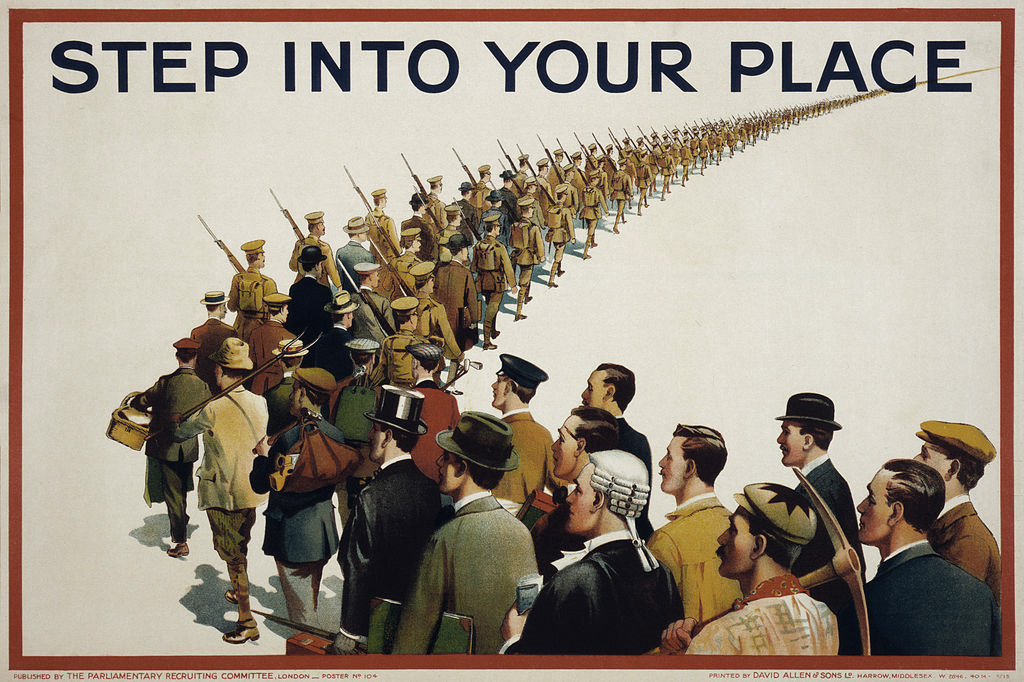 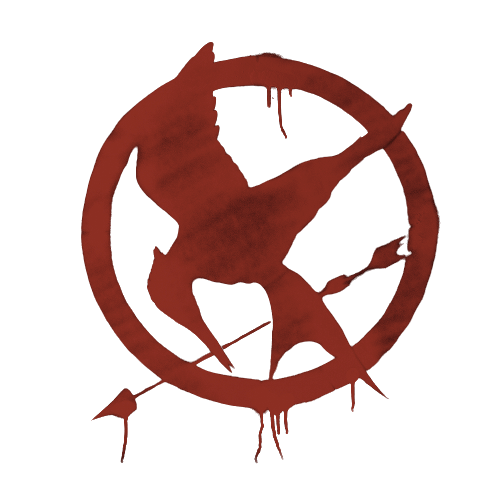 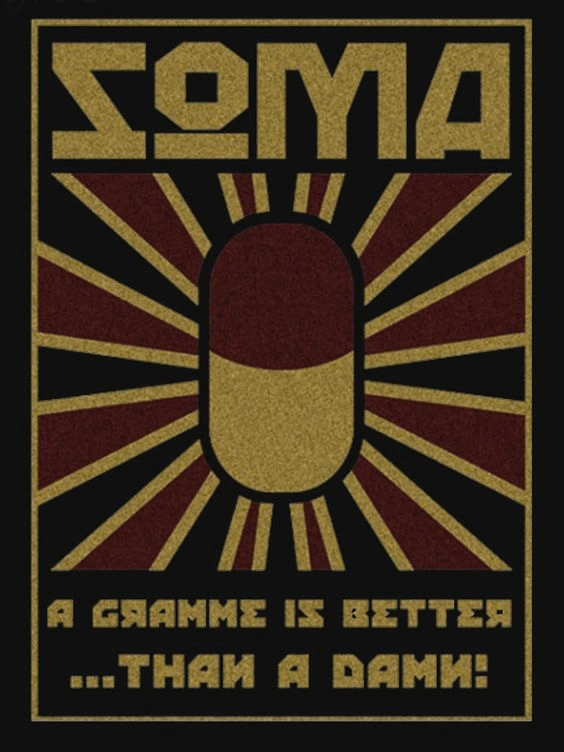 The 
panopticon
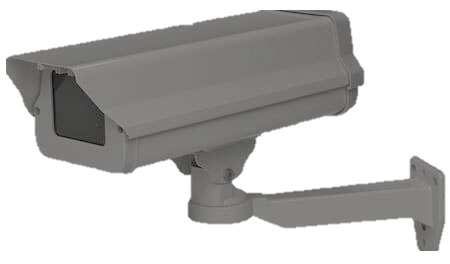 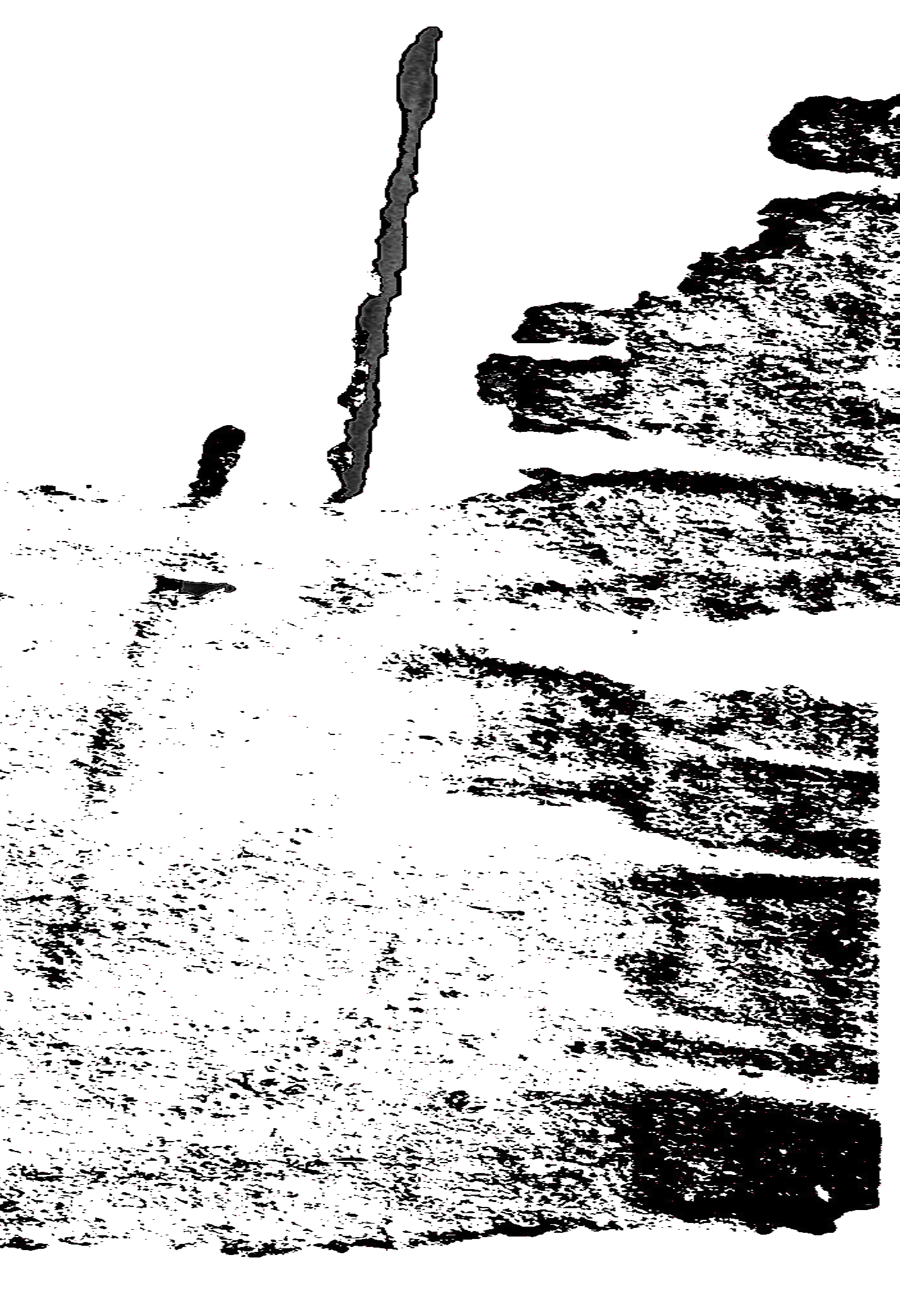 HEIGHTENED SURVEILLANCE
A PARADOX
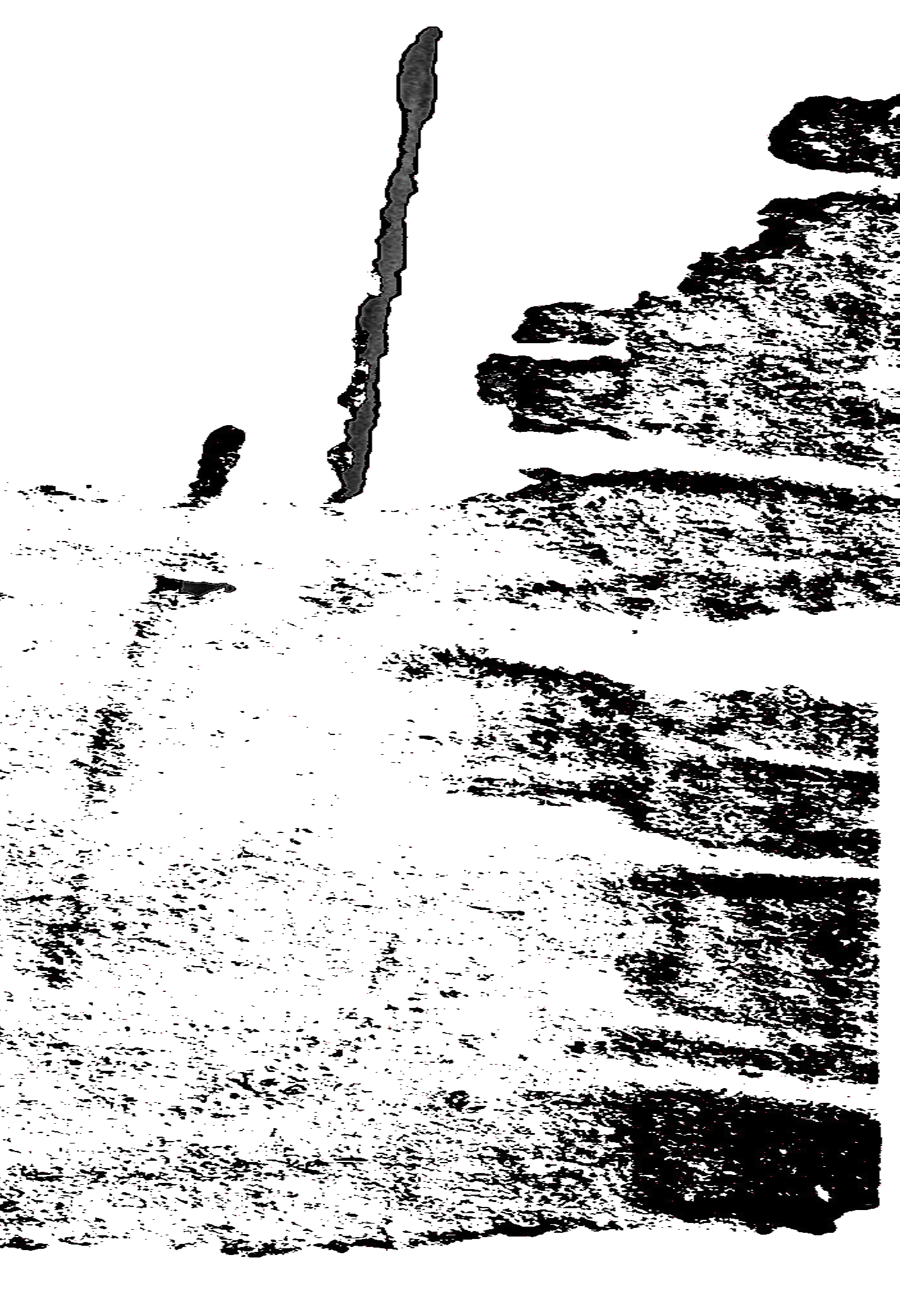 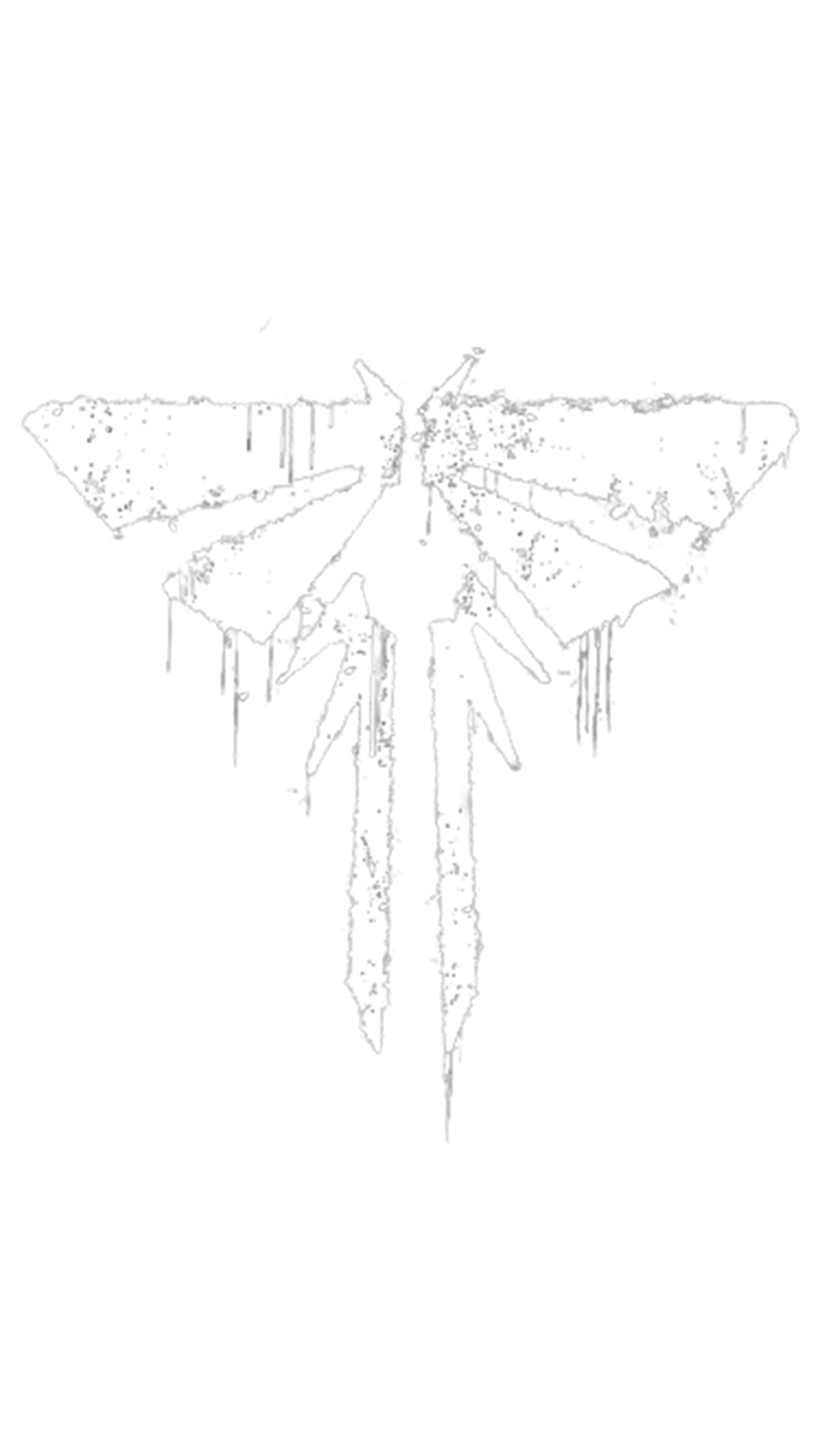 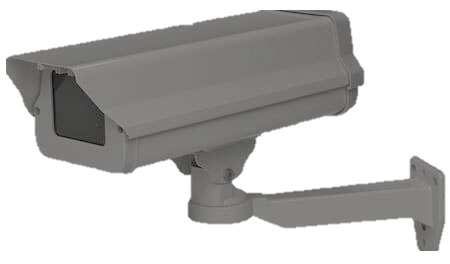 BRAVE 
NEW WORLD
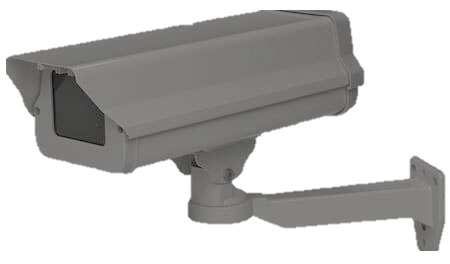 Doctor
Who
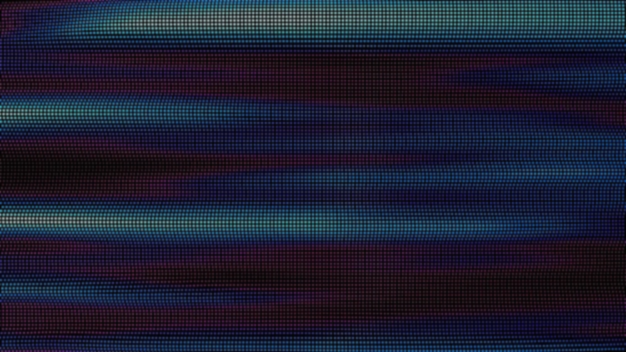 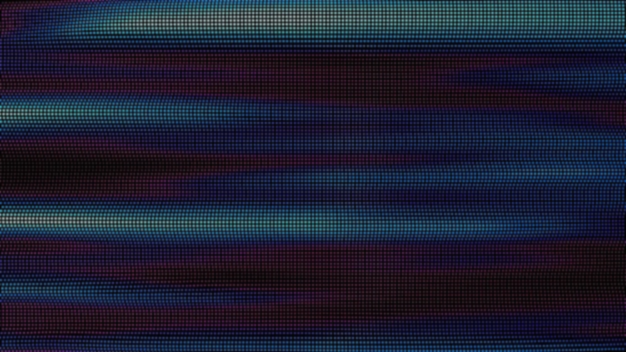 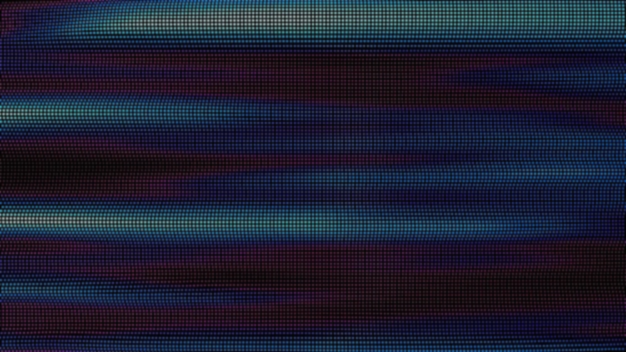 Dystopian Narratives: 
Display many aspects of how heightened surveillance has a profound effect on the perception of individualism especially among younger generations
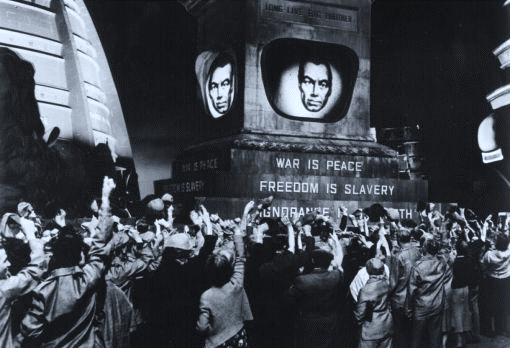 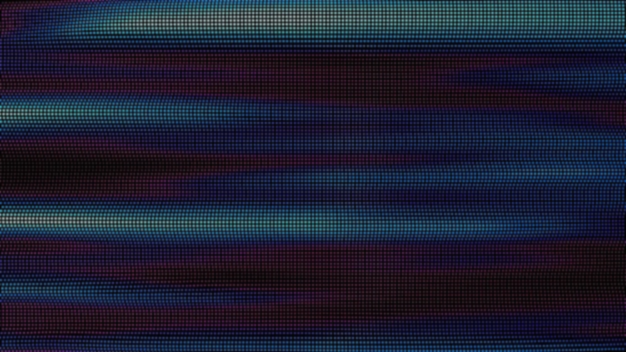 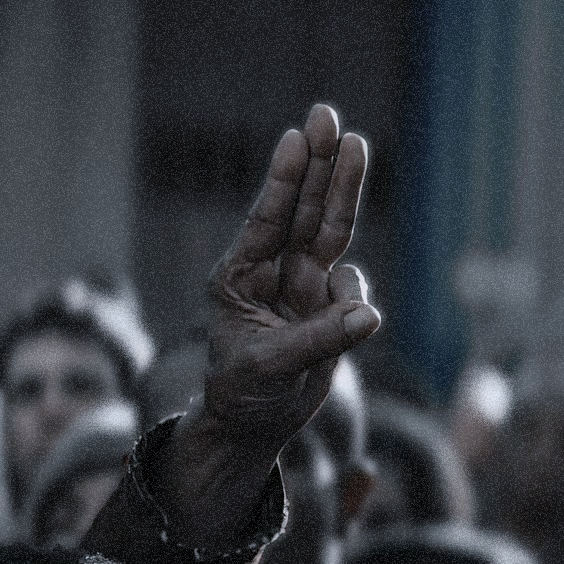 How long do we need to hear the warnings?
Narratives:  Brave New World, Doctor Who, Hunger Games, Black Mirror’s Nosedive, Nope, and Barbie
There is a unique and profound connection
observed between identity and heightened surveillance
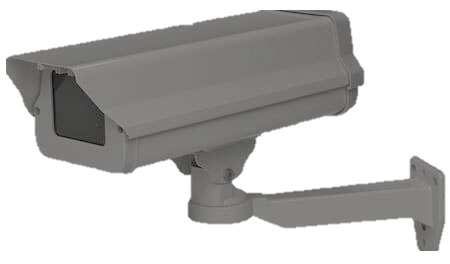 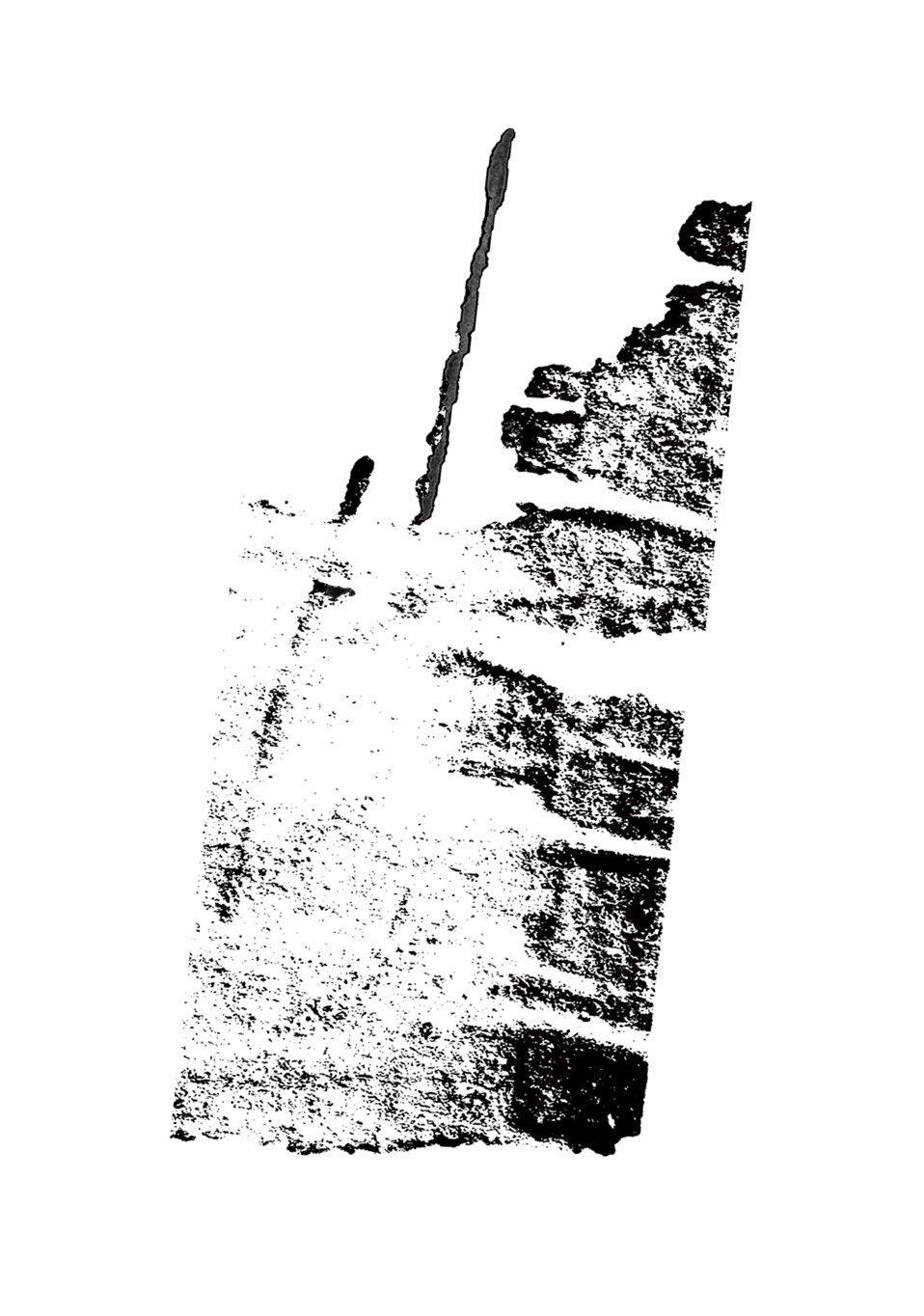 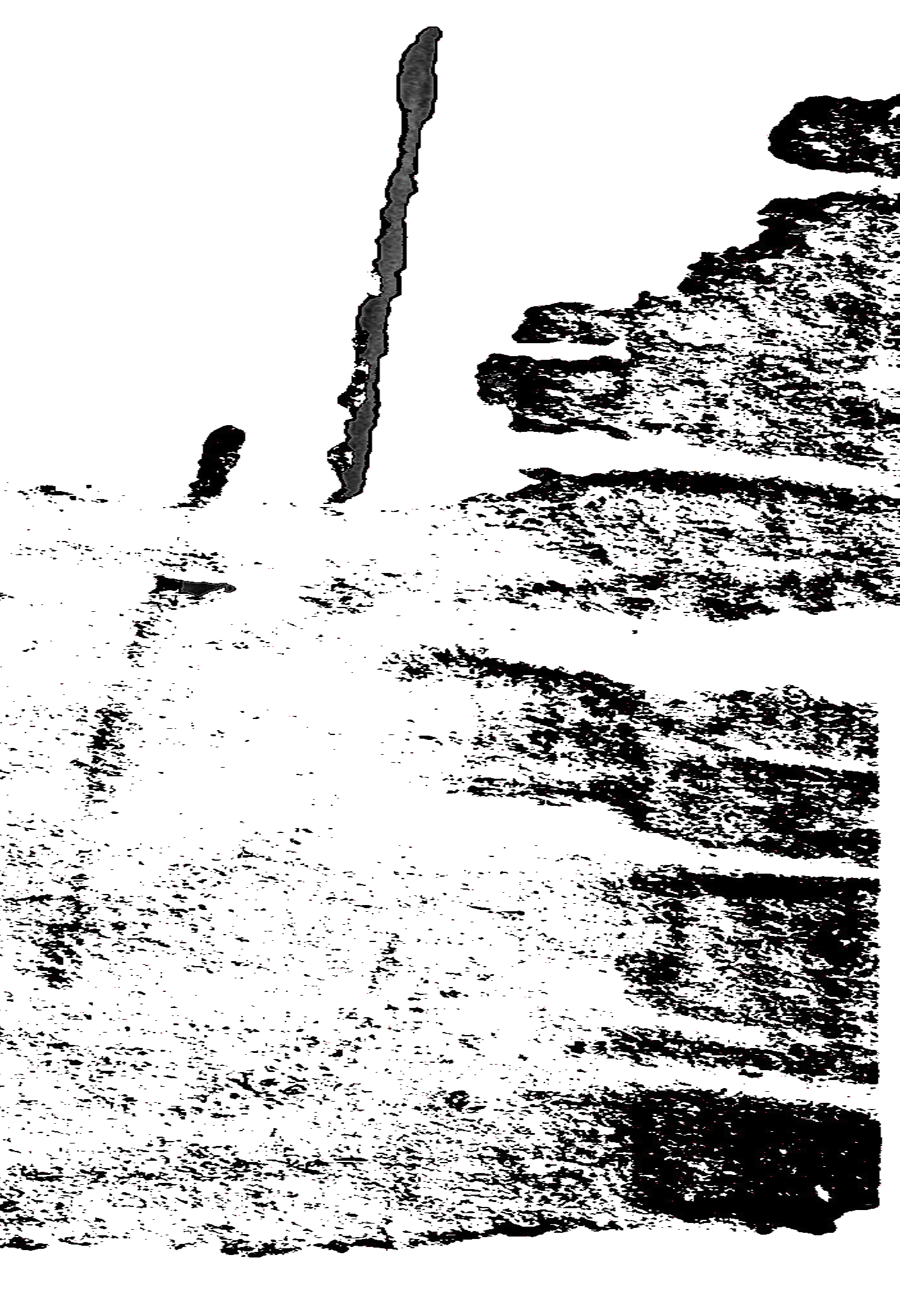 BLACK
MIRROR
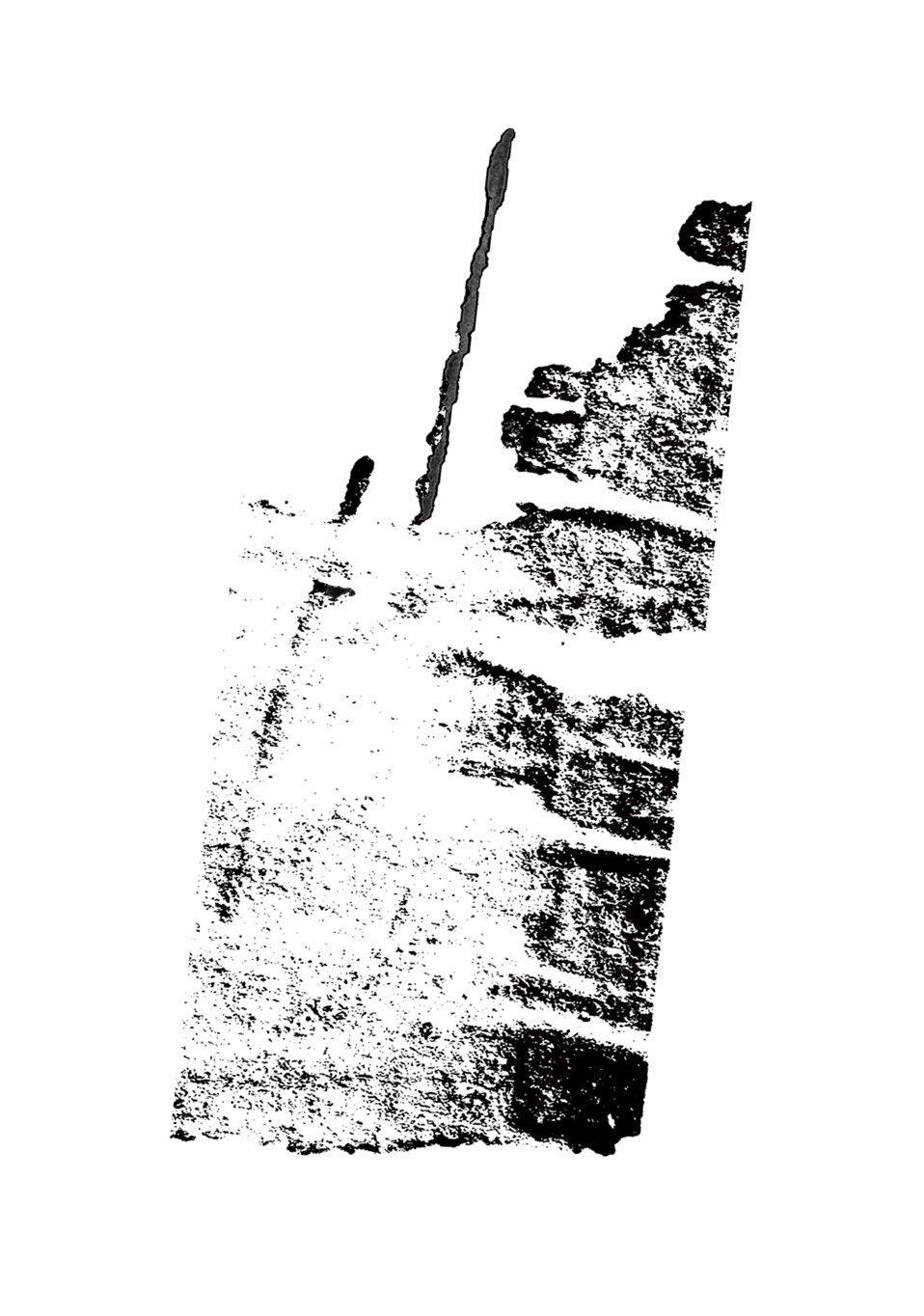 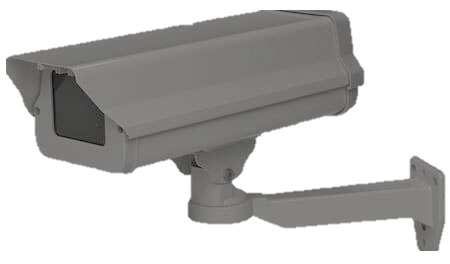 Barbie
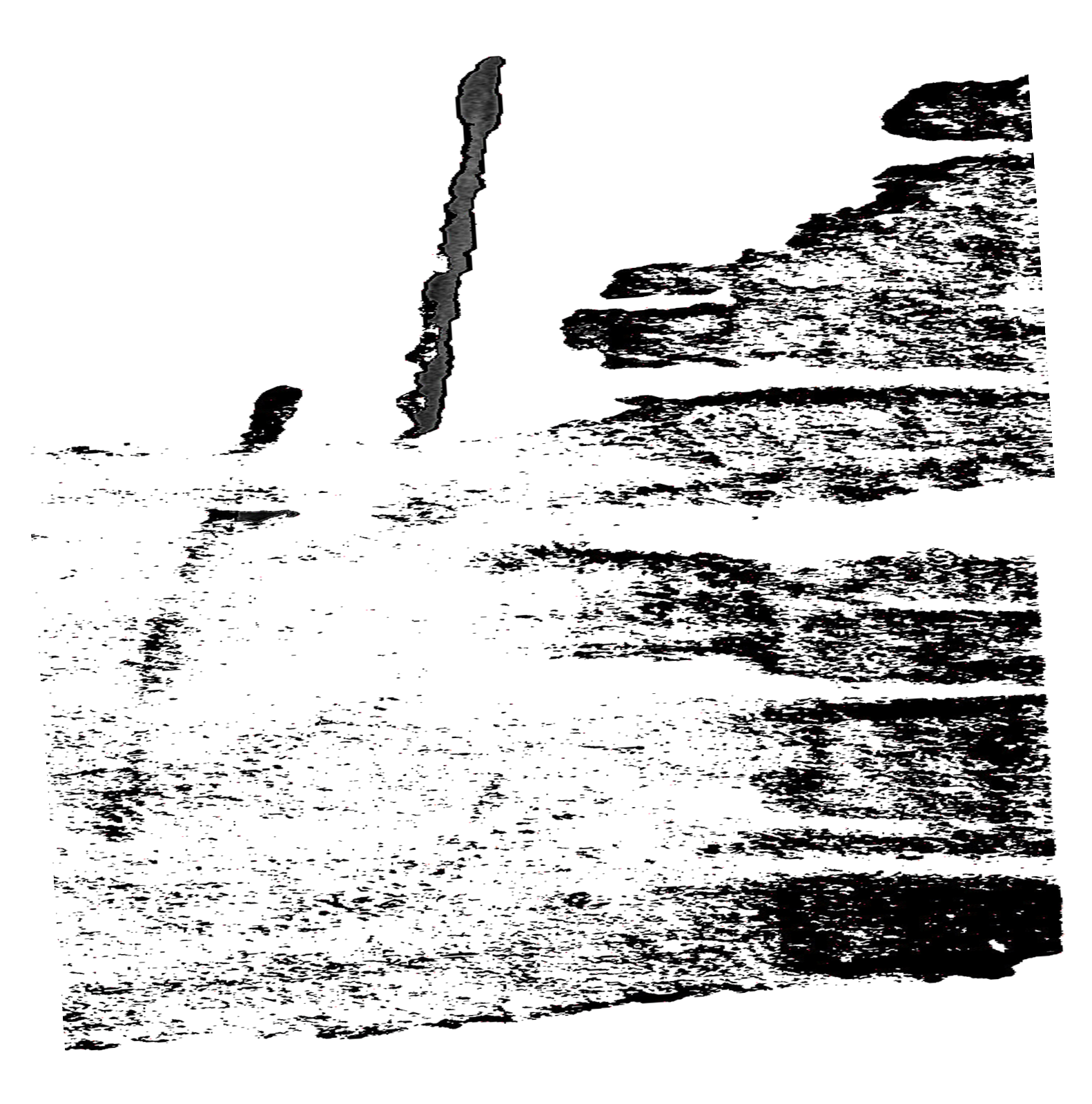 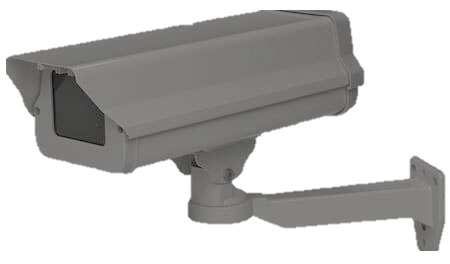 hunger games
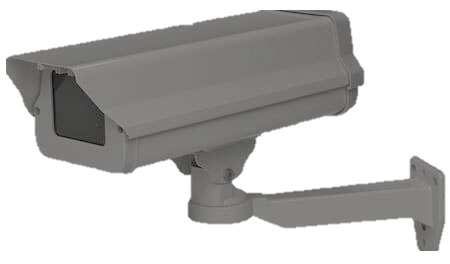 The 
question
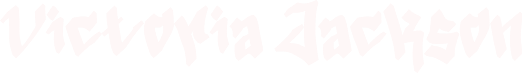 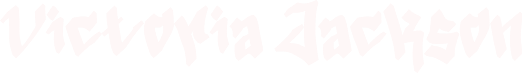 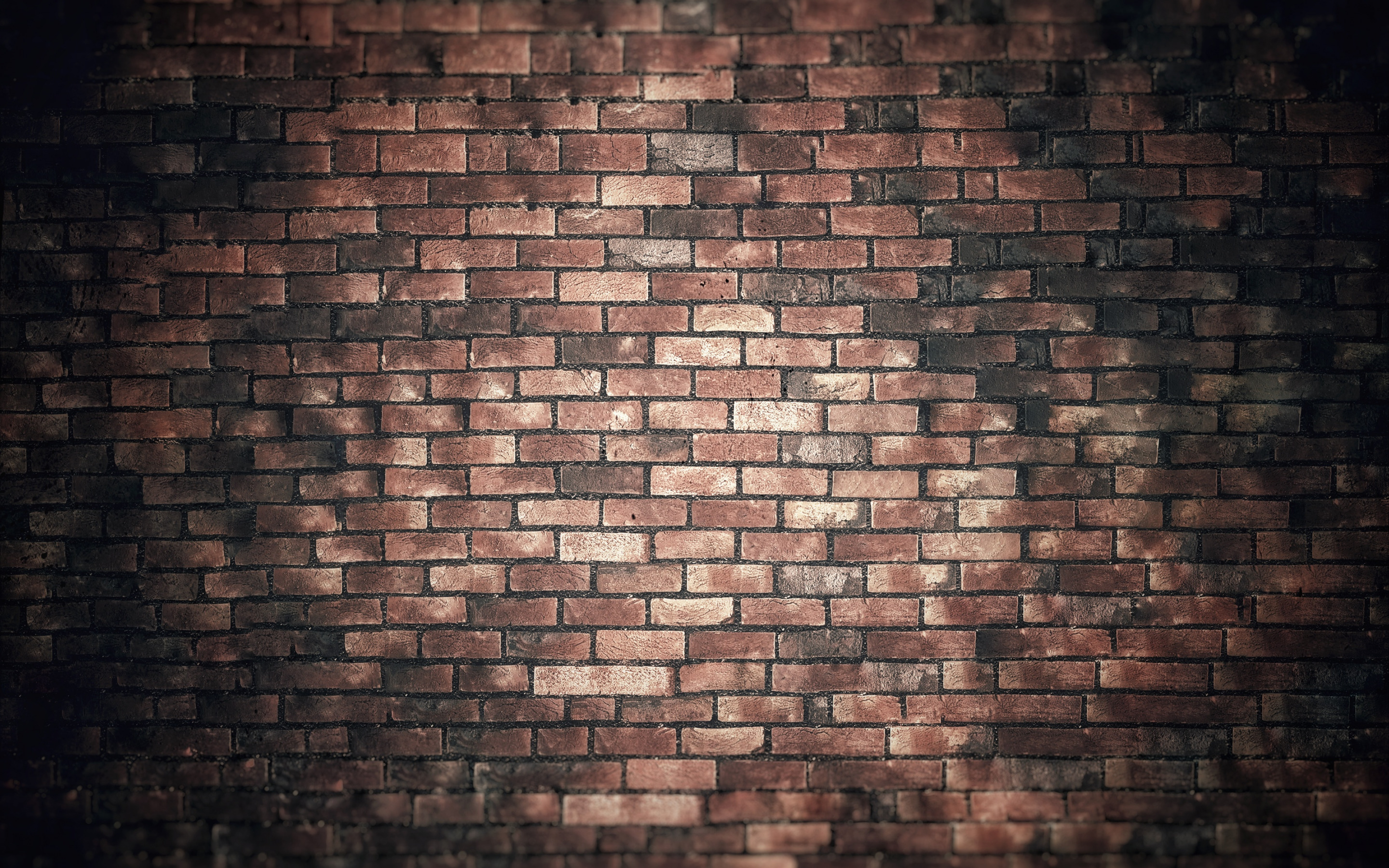 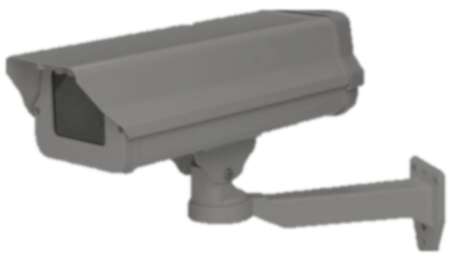 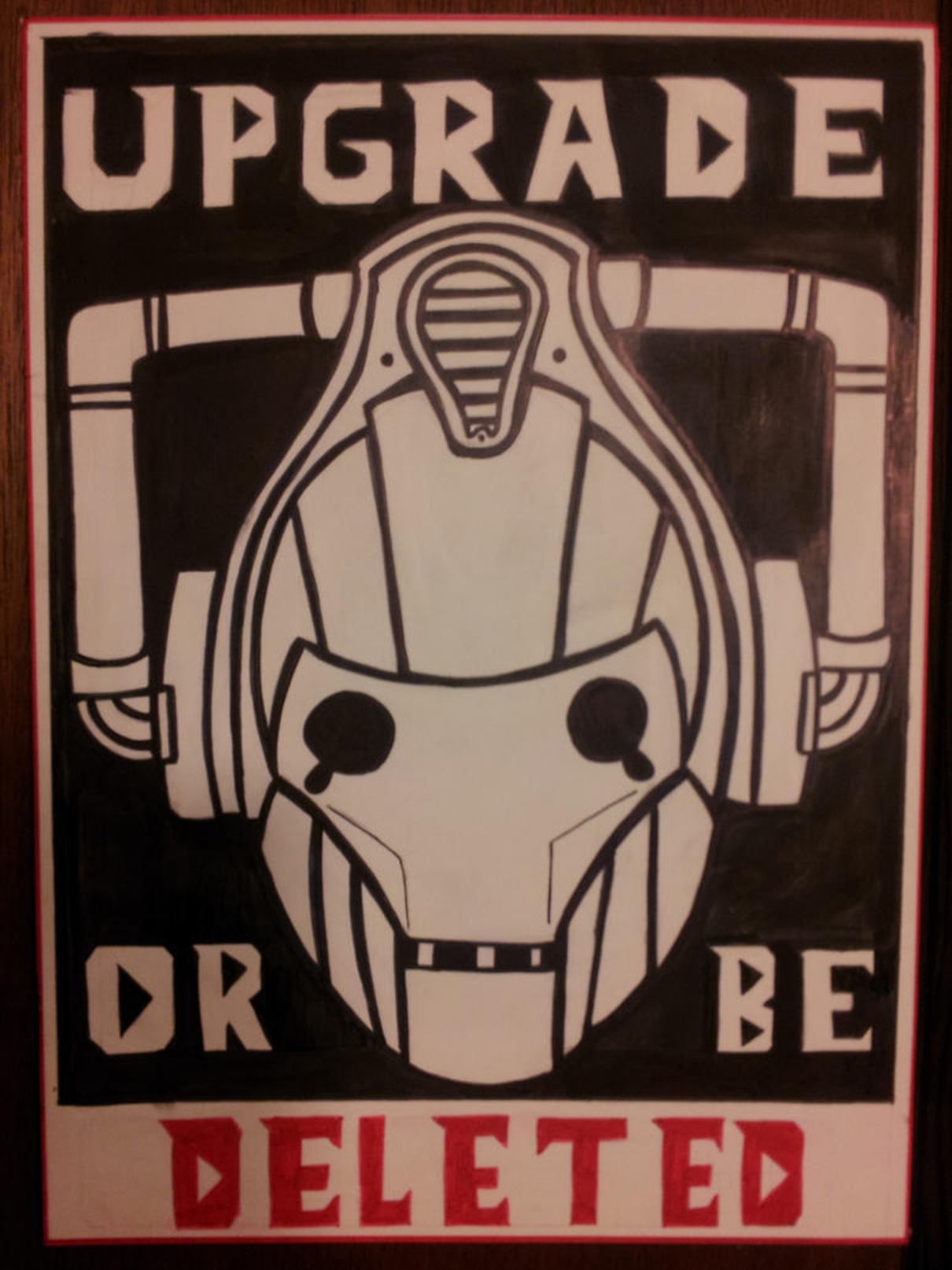 The
Genesis
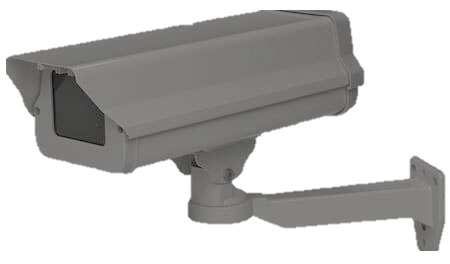 The conversation
Heightened Surveillance
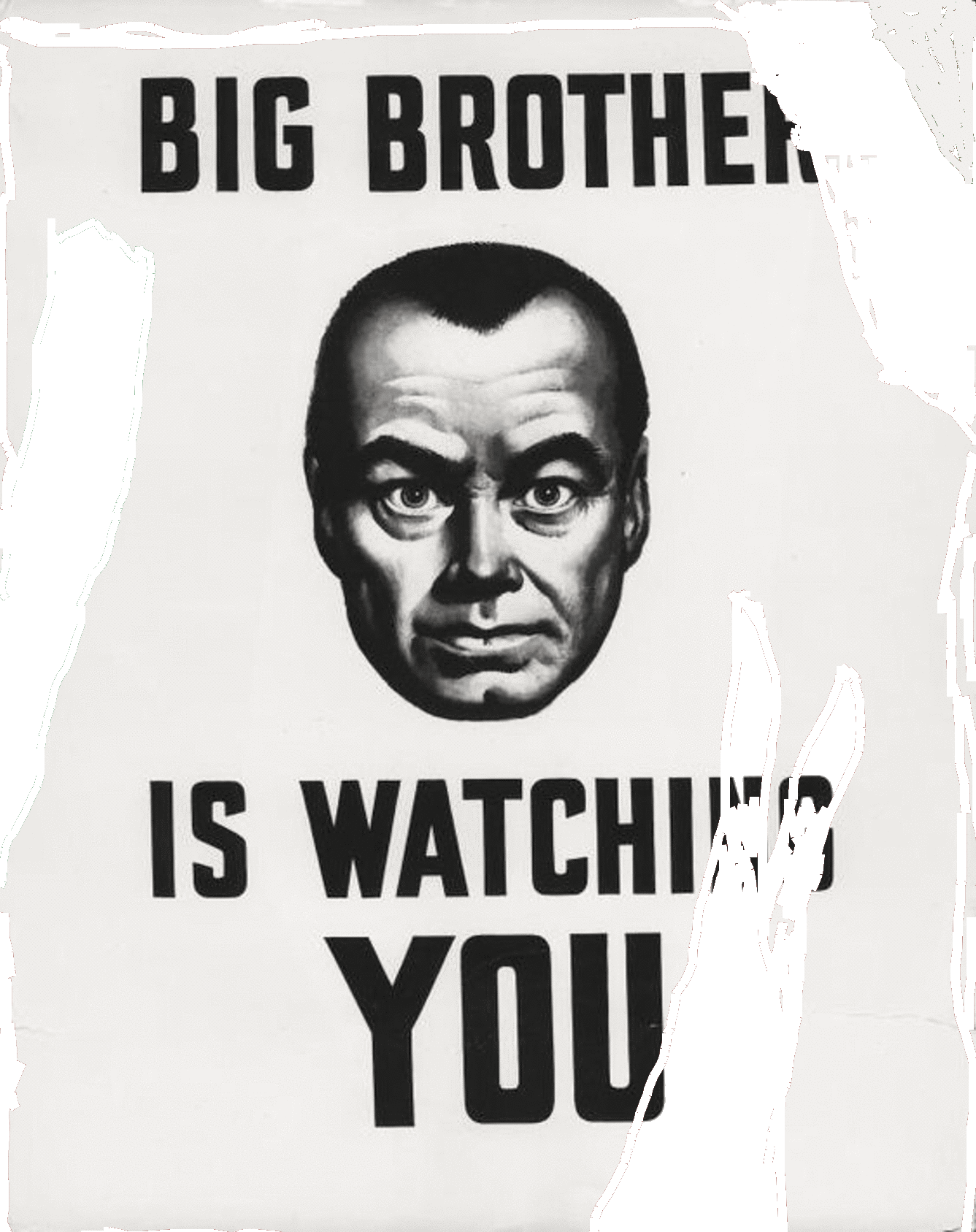 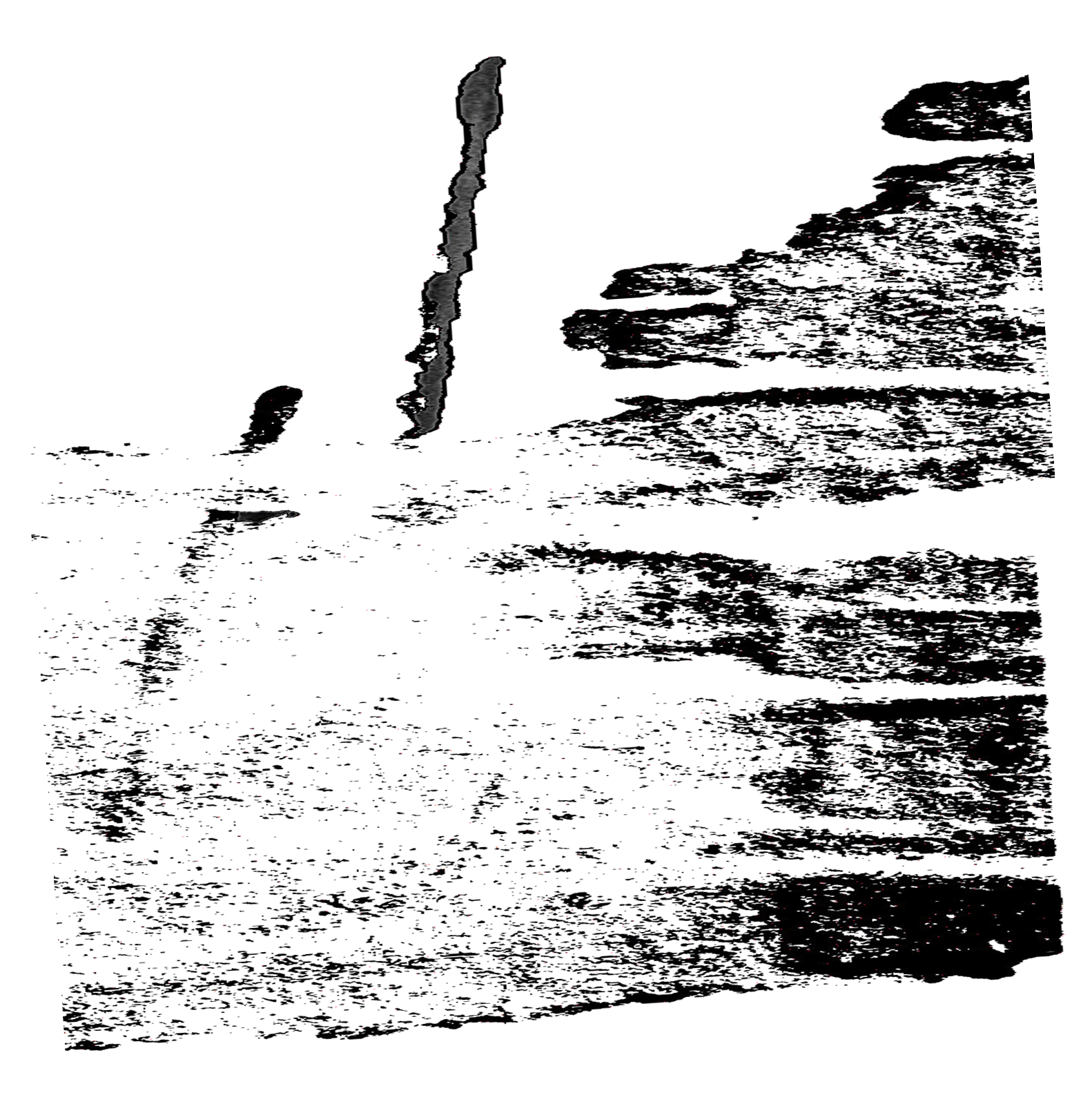 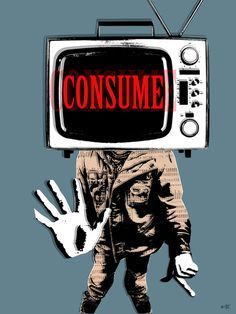 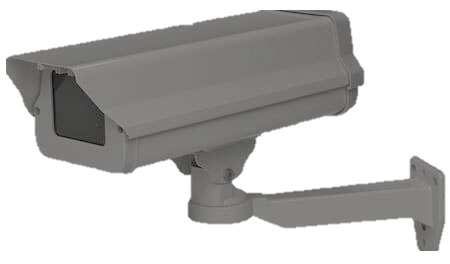 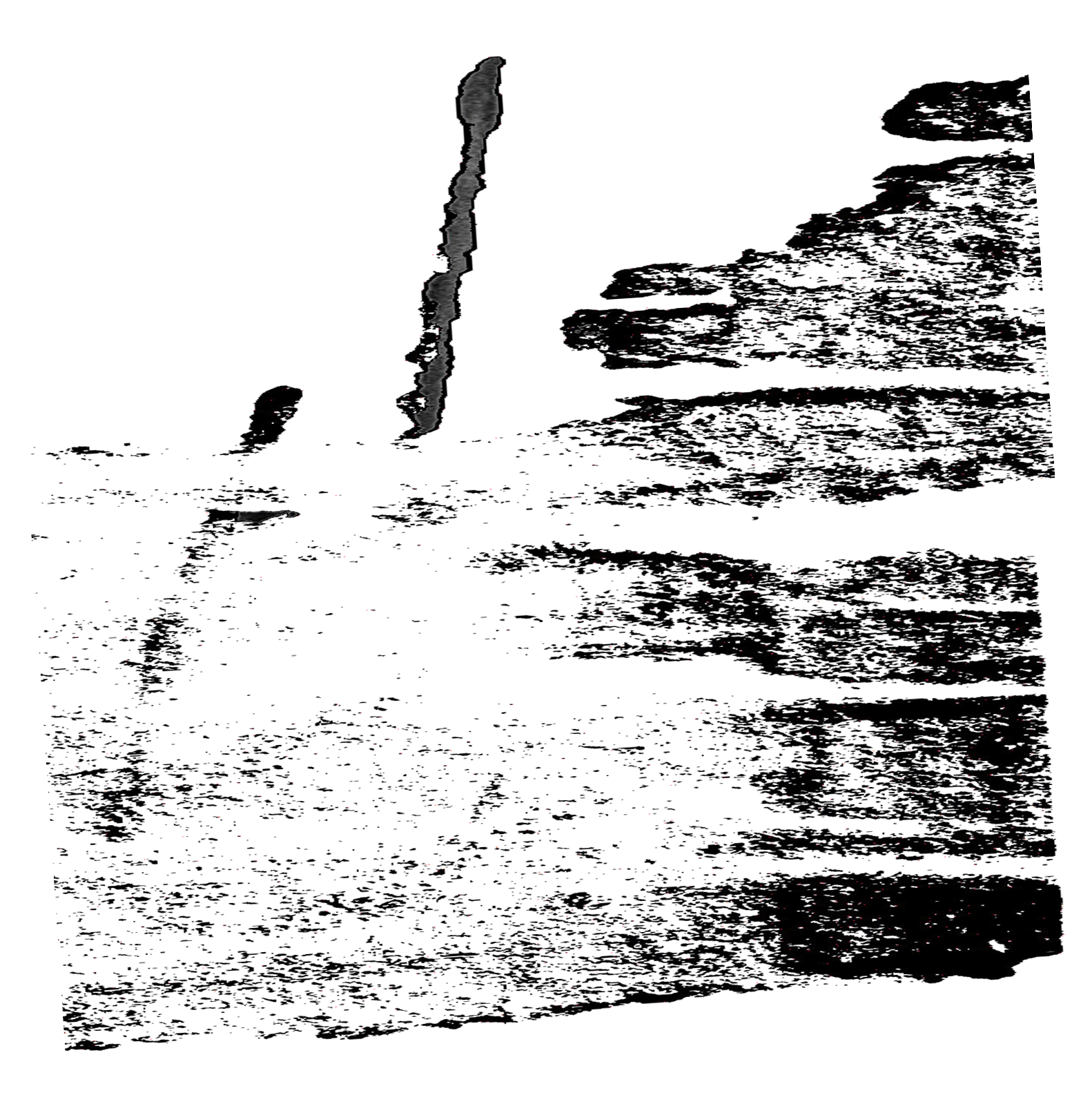 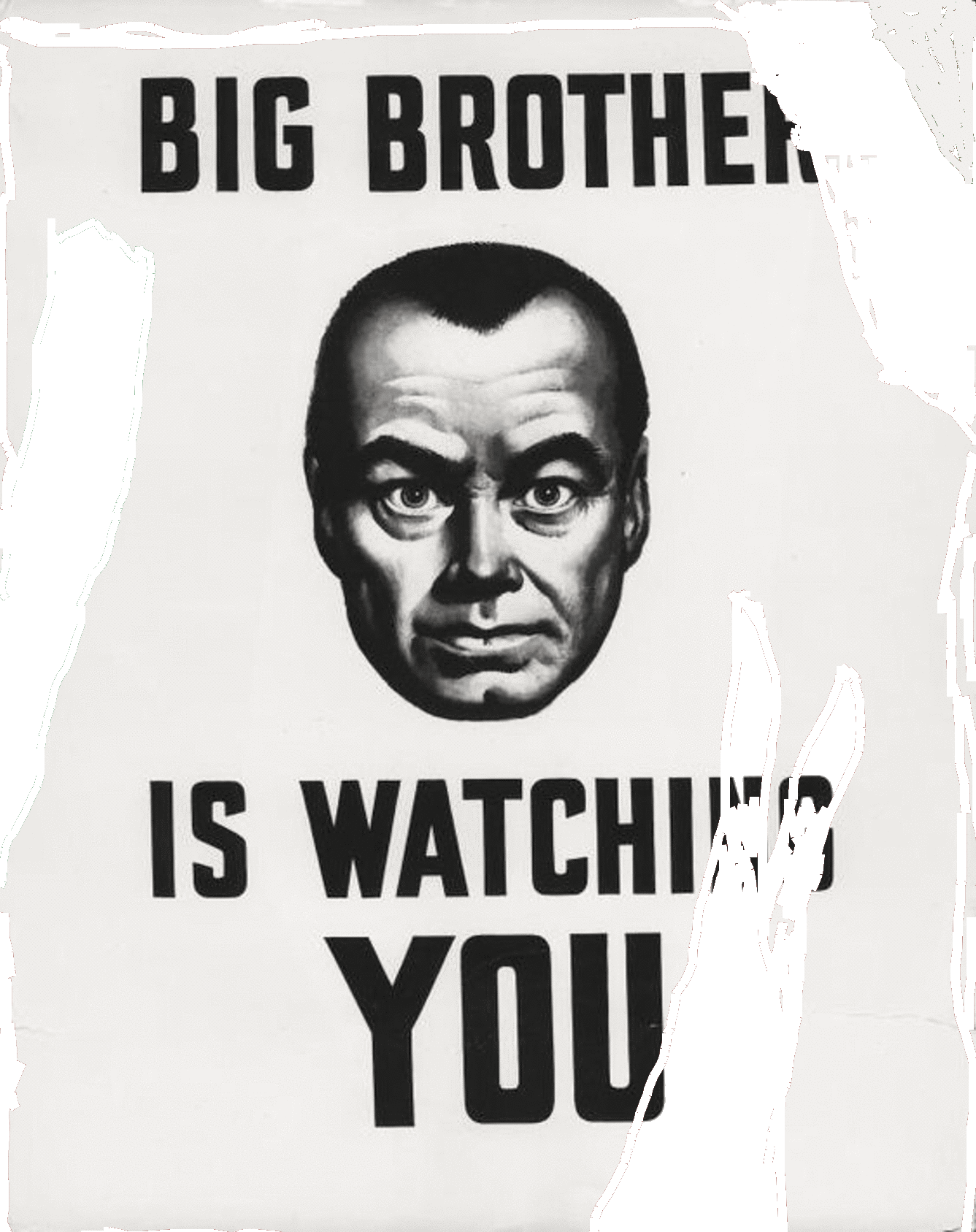 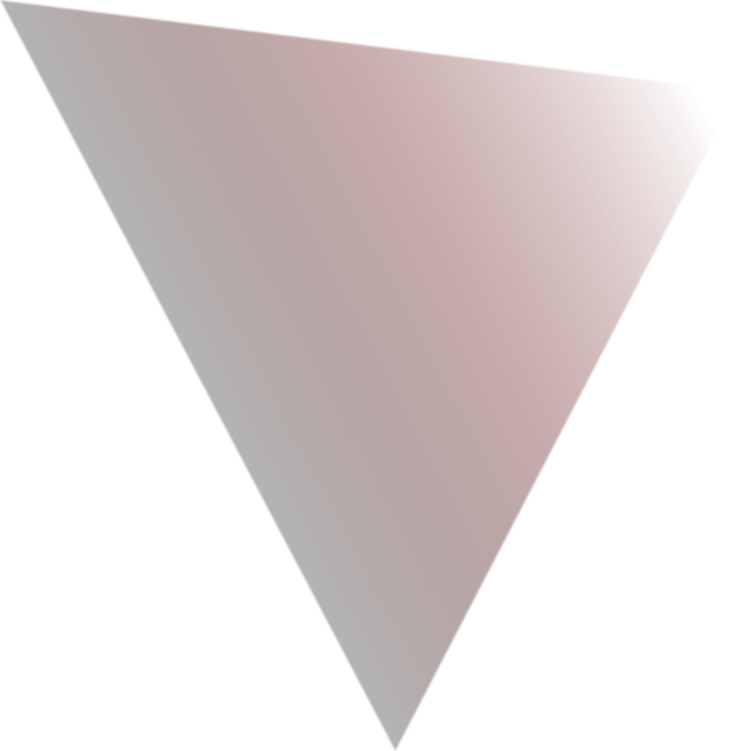 The 
Conversation
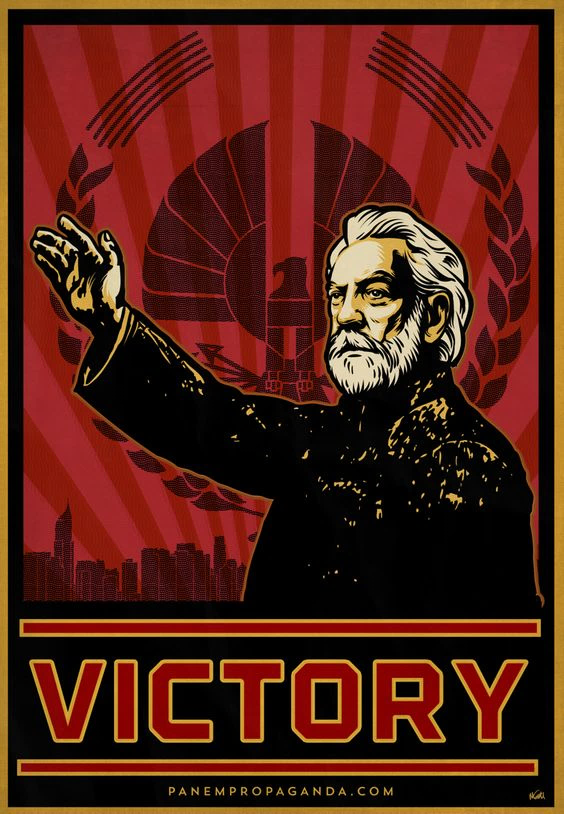 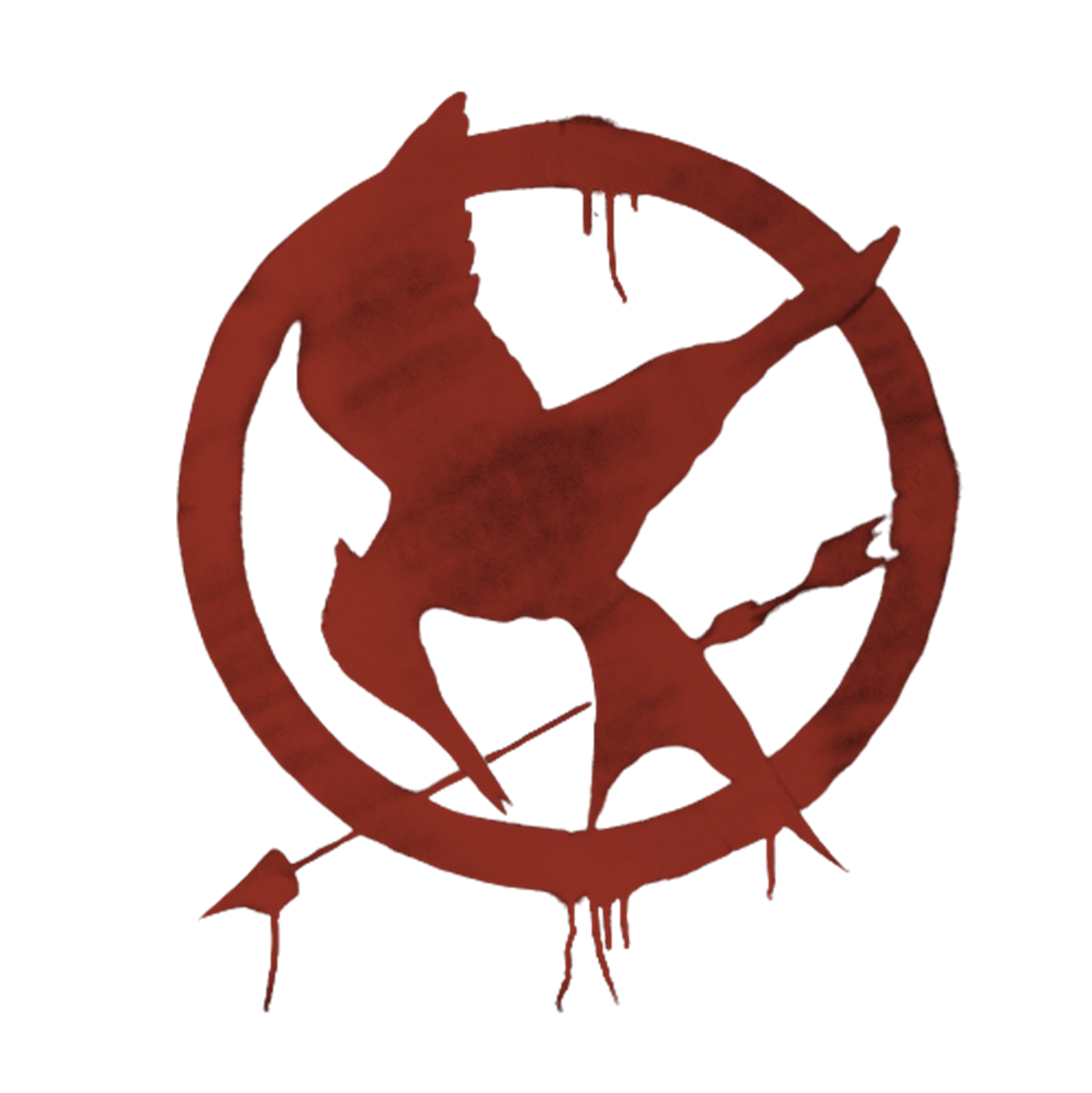 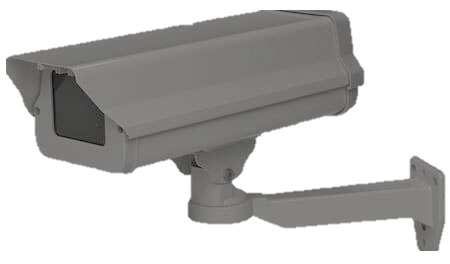 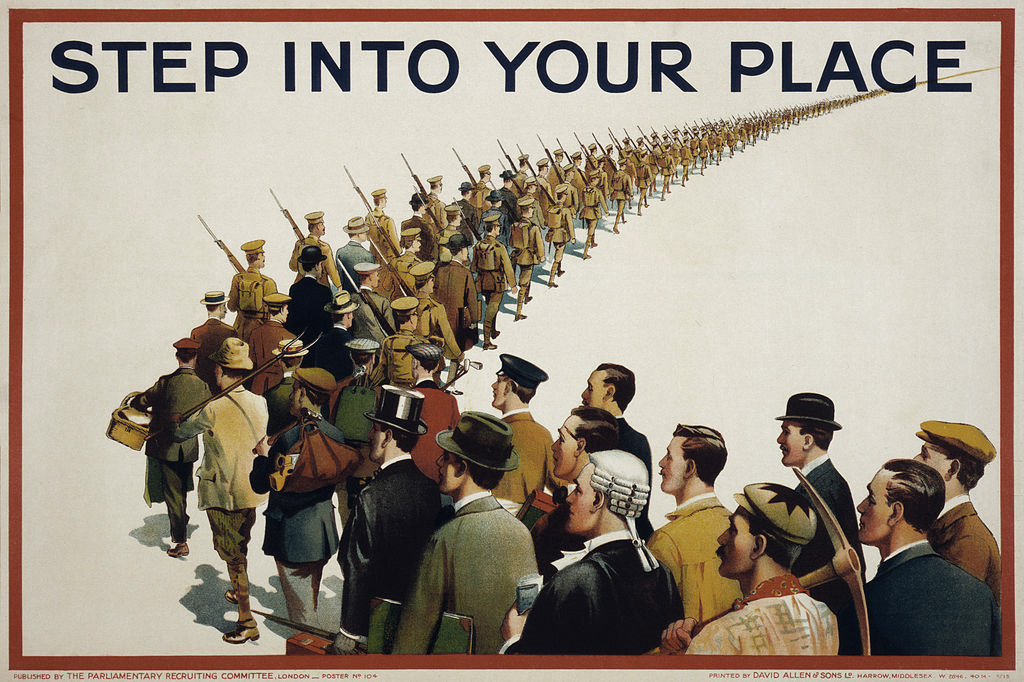 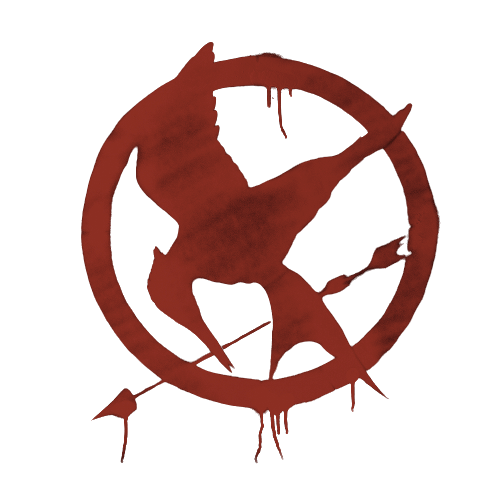 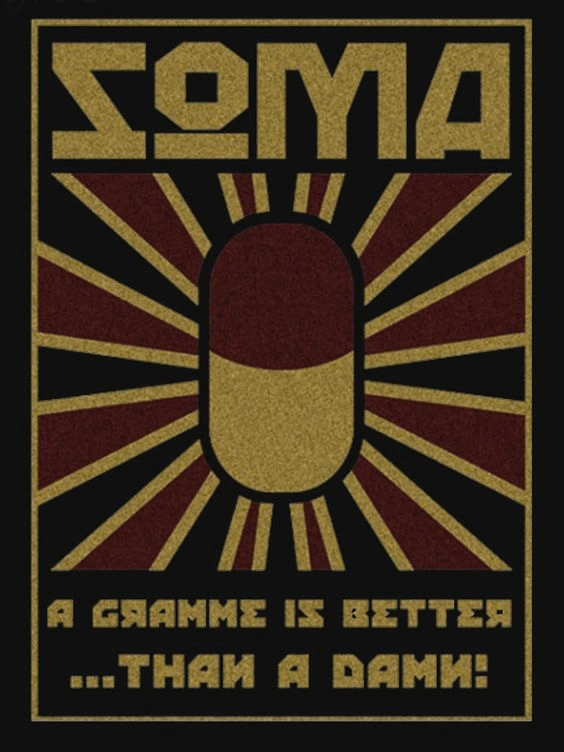 “Surveillance Culture” and 1984
1984: Cornerstone of Conversation
Gen Z seems to be doing the inverse of the 1984 idea of surveillance; they are surveilling themselves
The 
panopticon
The conversation around surveillance is continuously adapting and evolving in relation to the new media in which surveillance occurs through such as, the ubiquitous use of social media in our contemporary digital world.
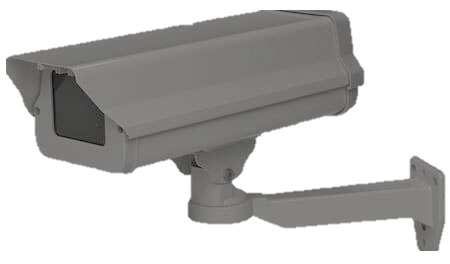 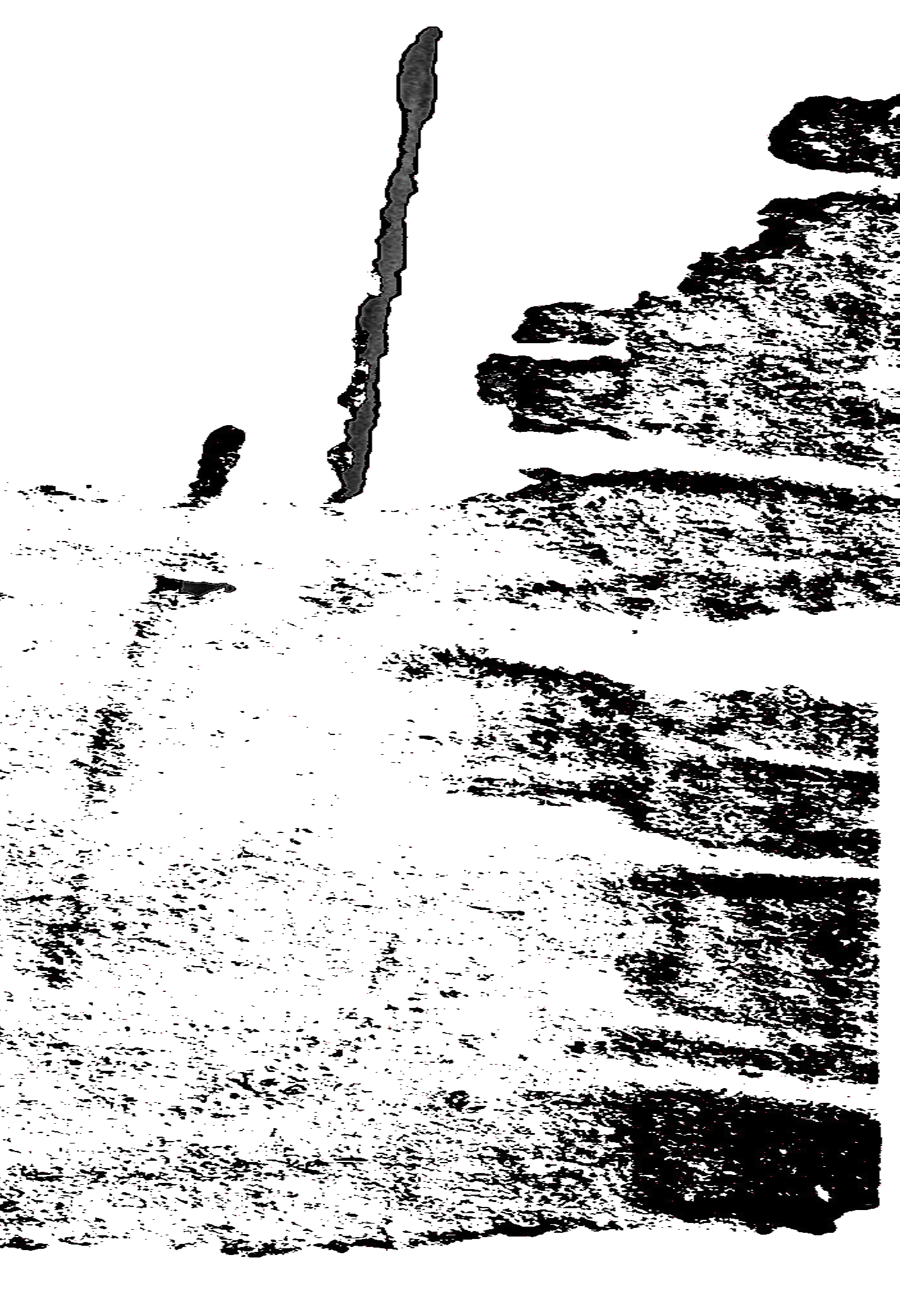 A PARADOX
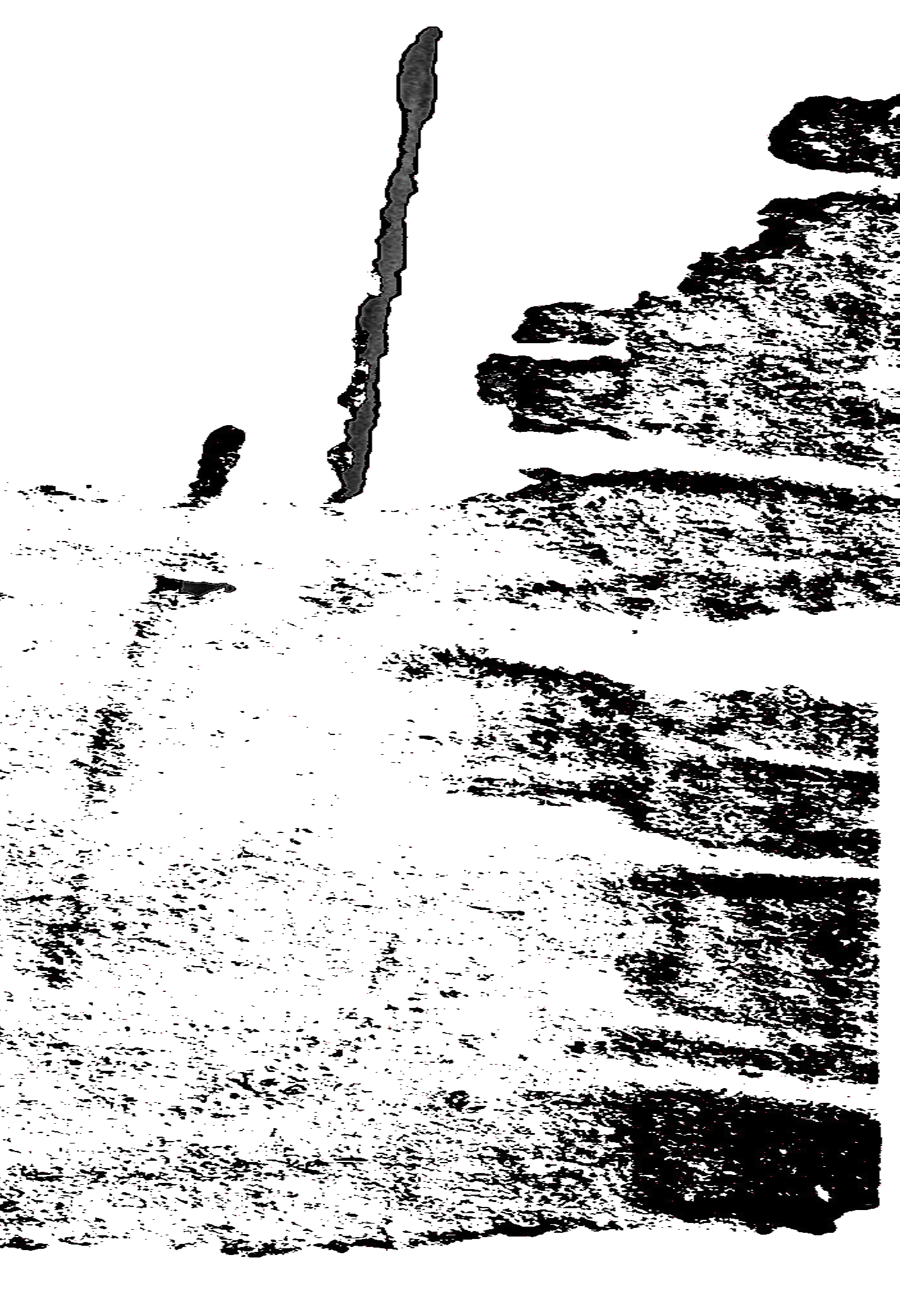 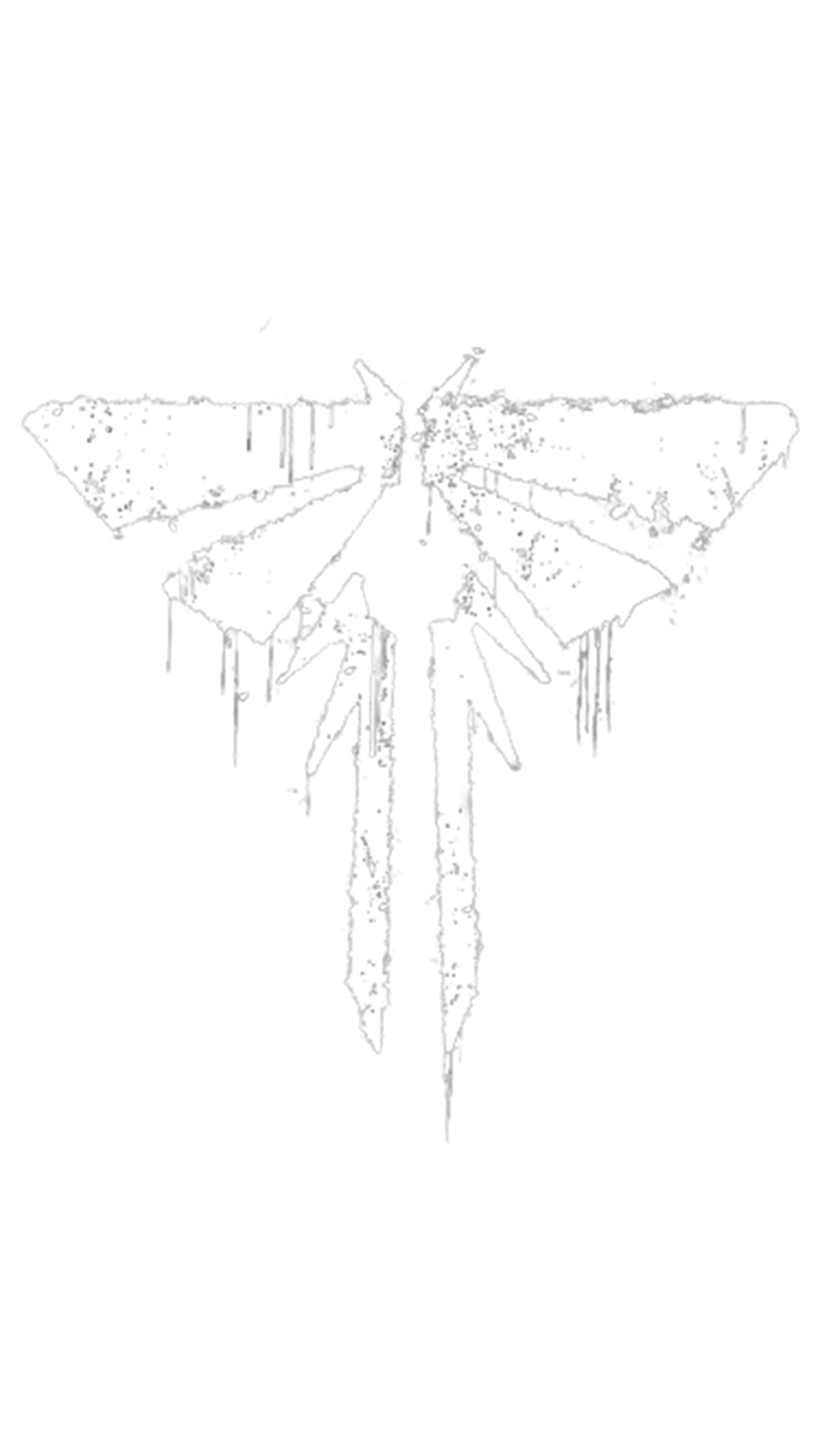 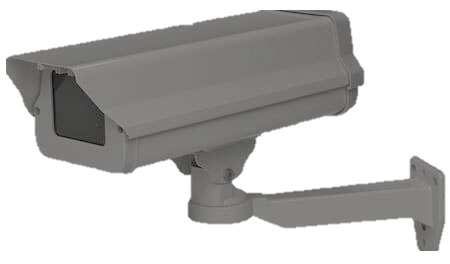 BRAVE 
NEW WORLD
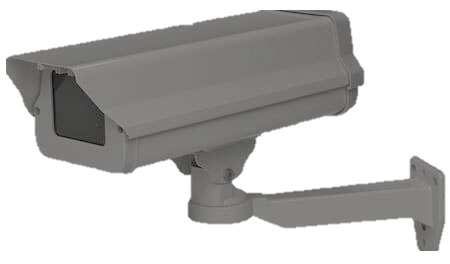 Doctor
Who
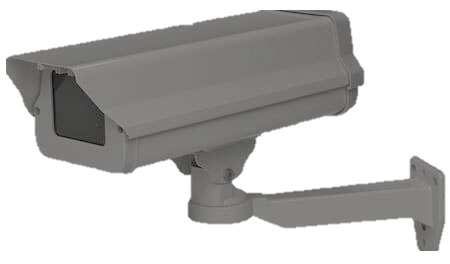 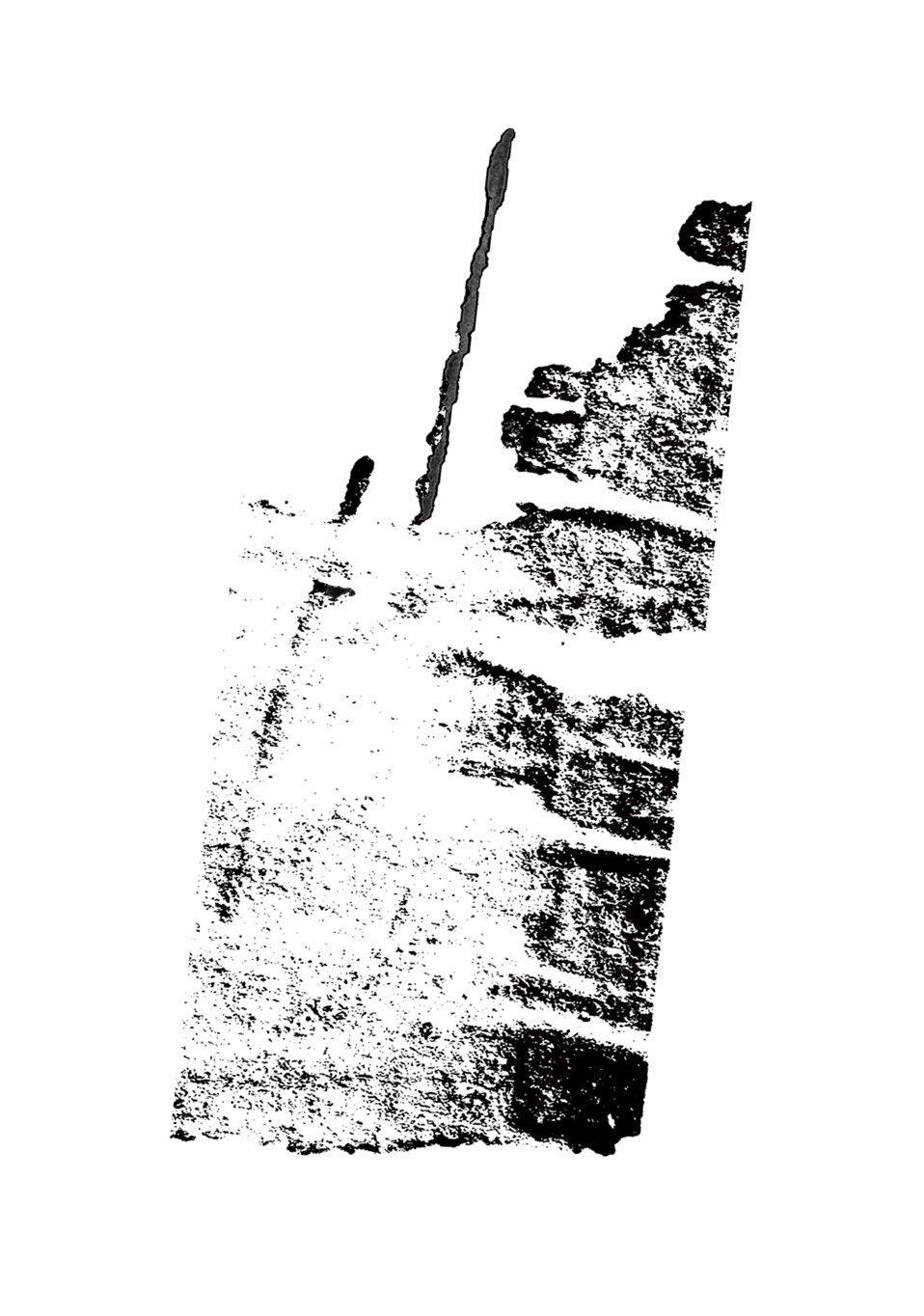 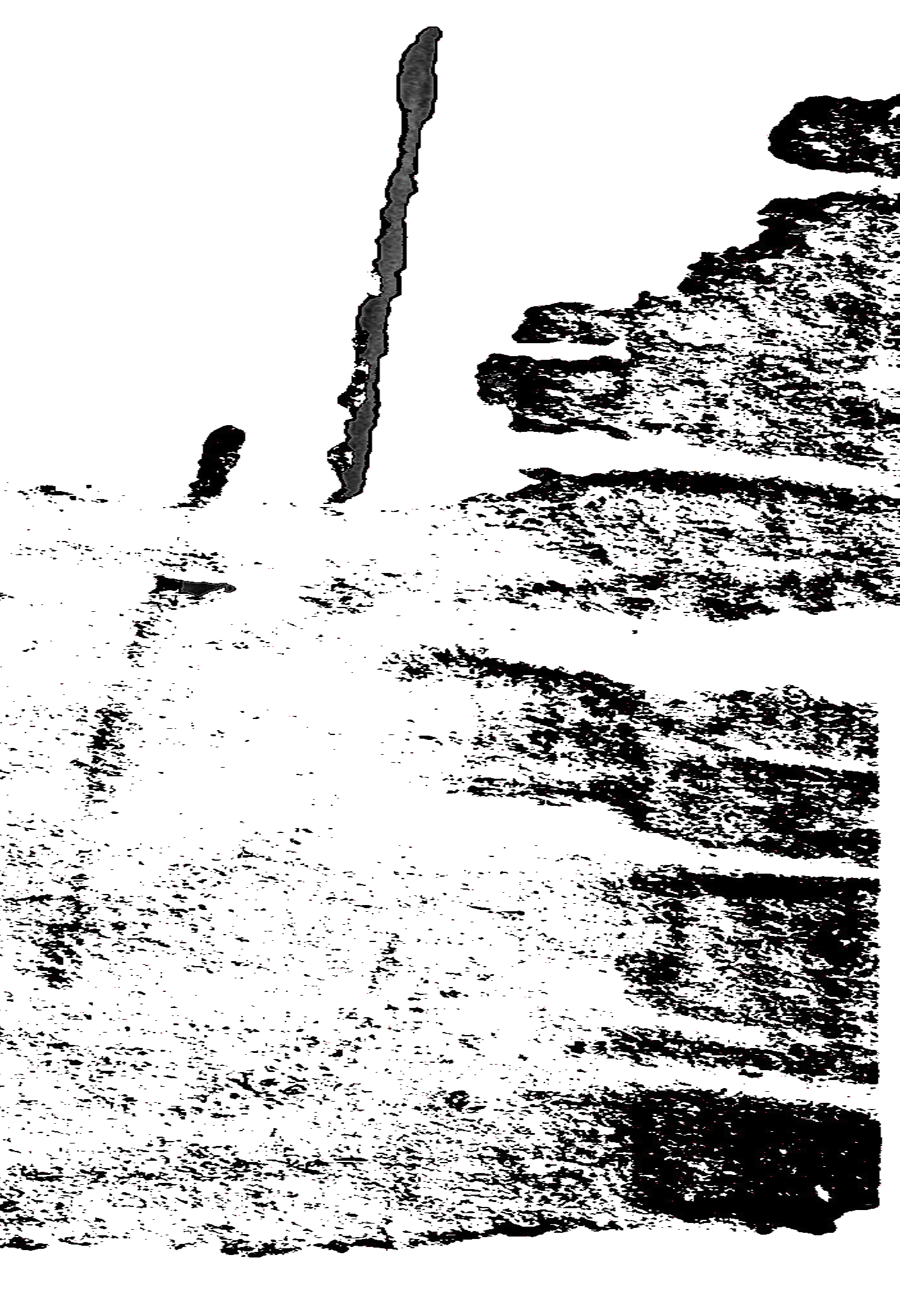 BLACK
MIRROR
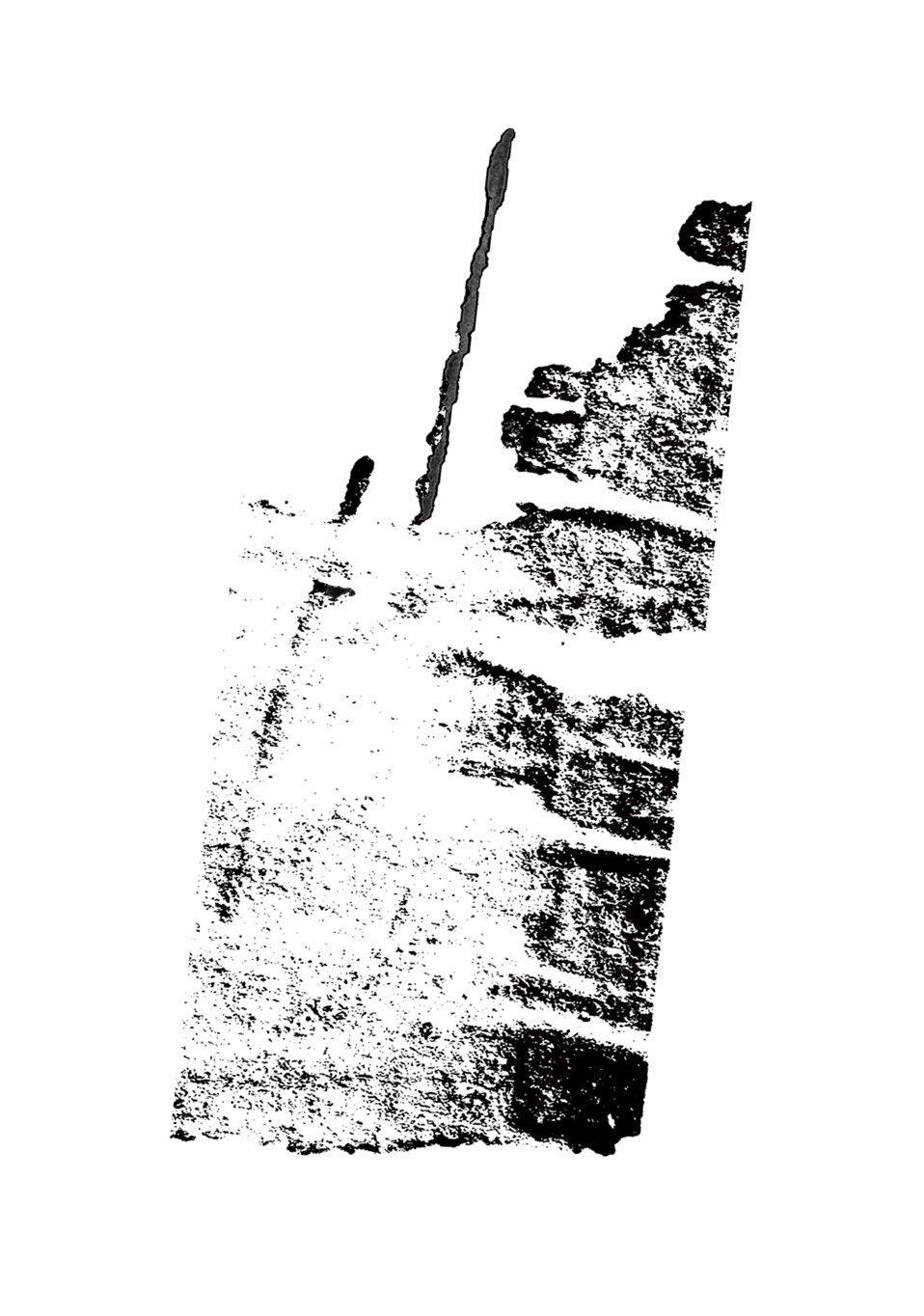 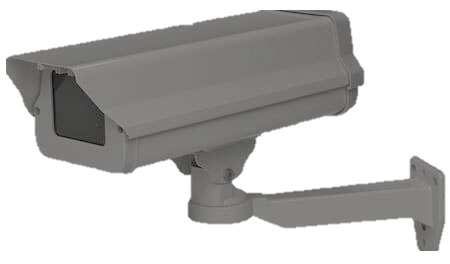 Barbie
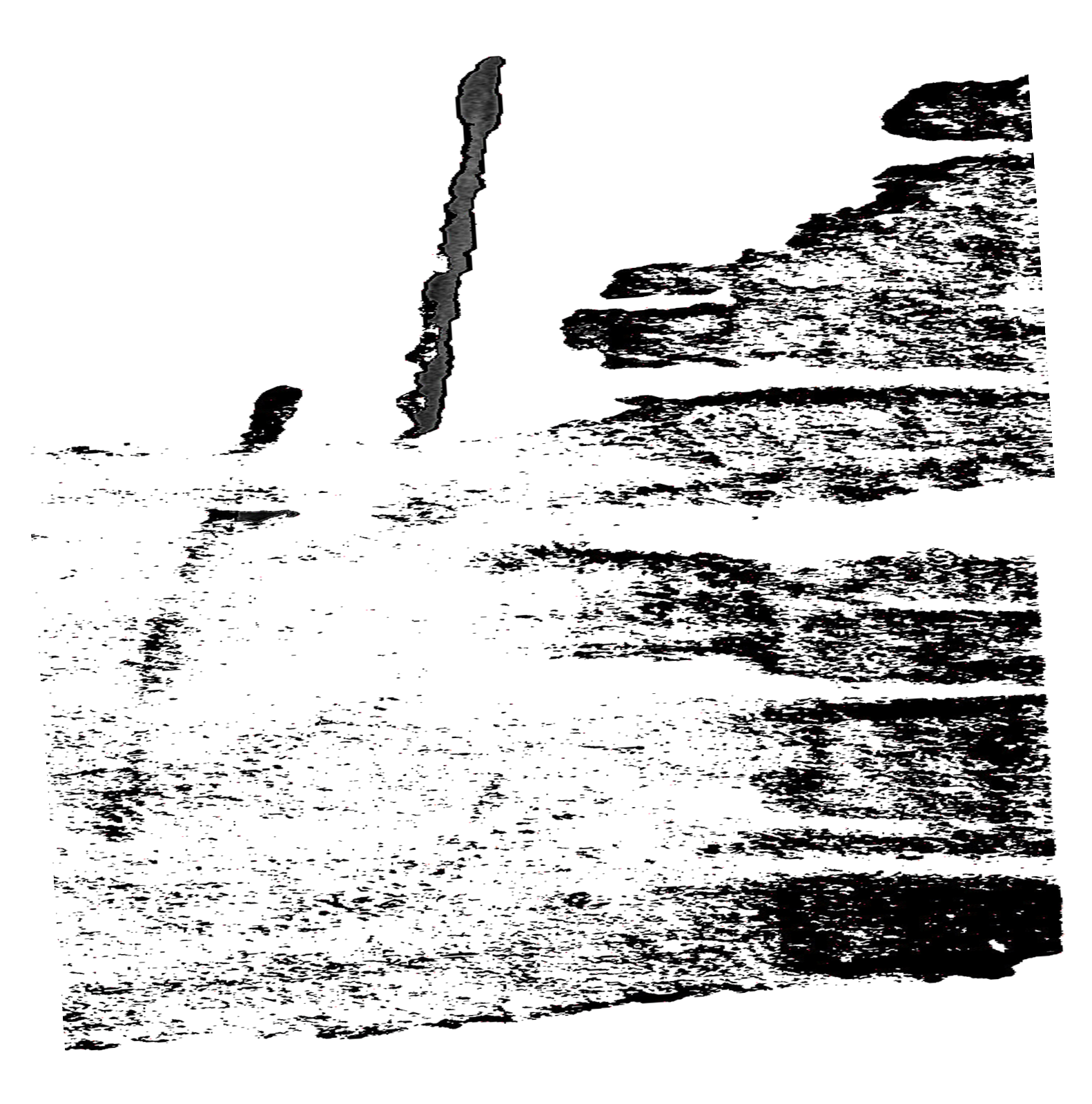 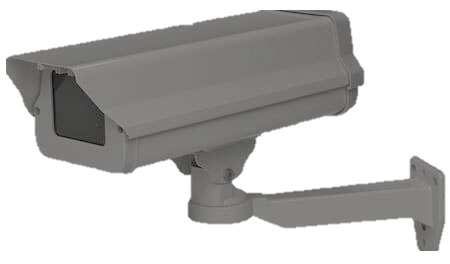 hunger games
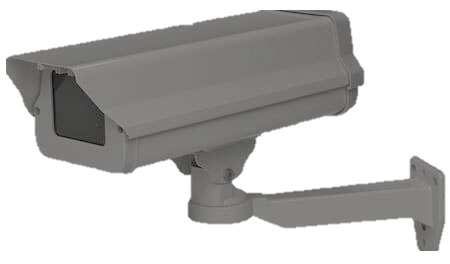 The 
question
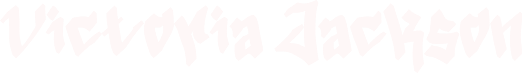 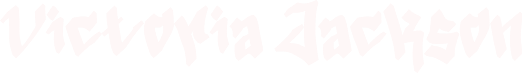 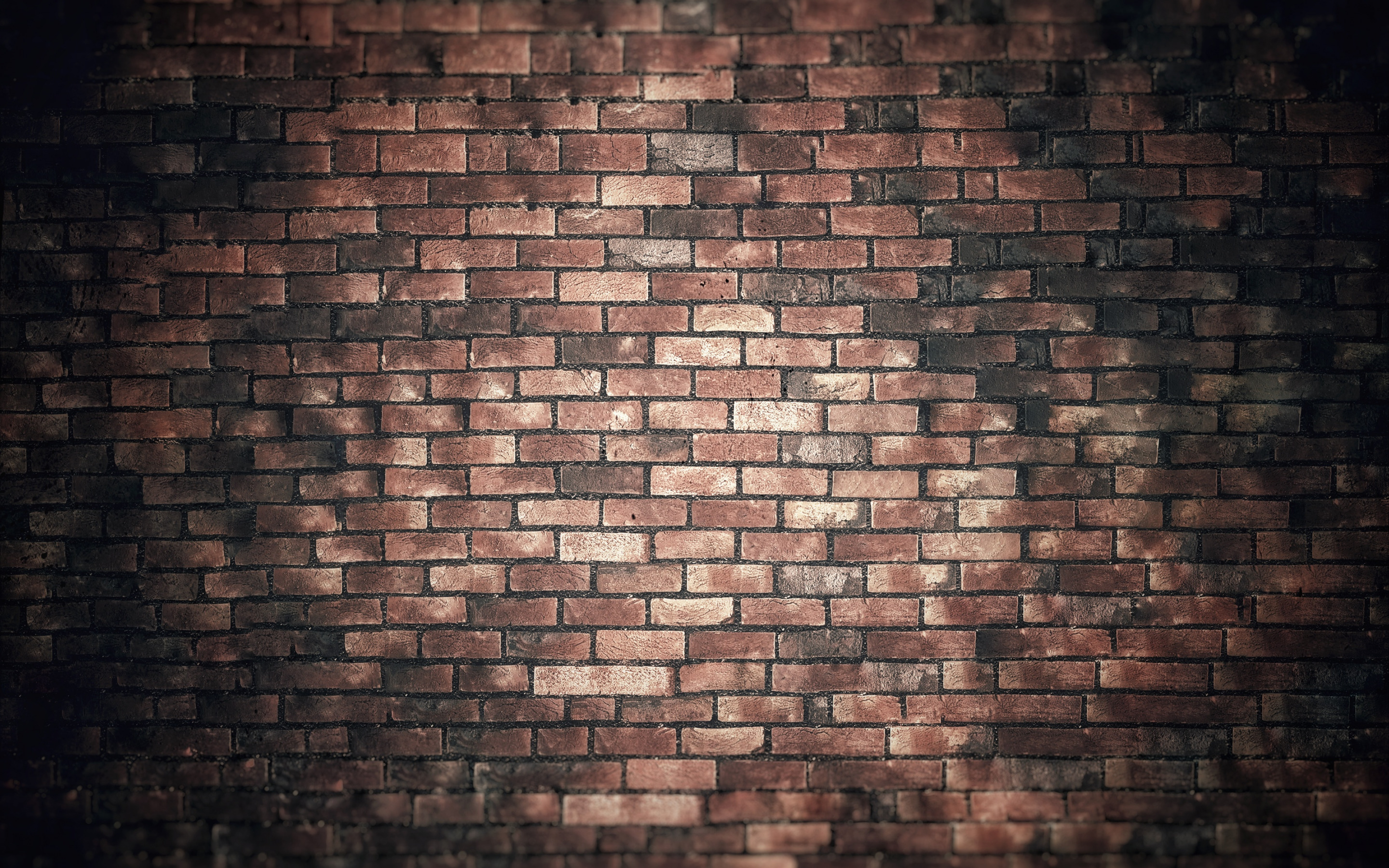 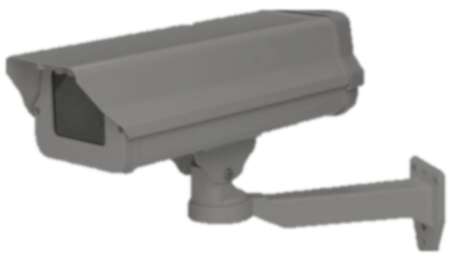 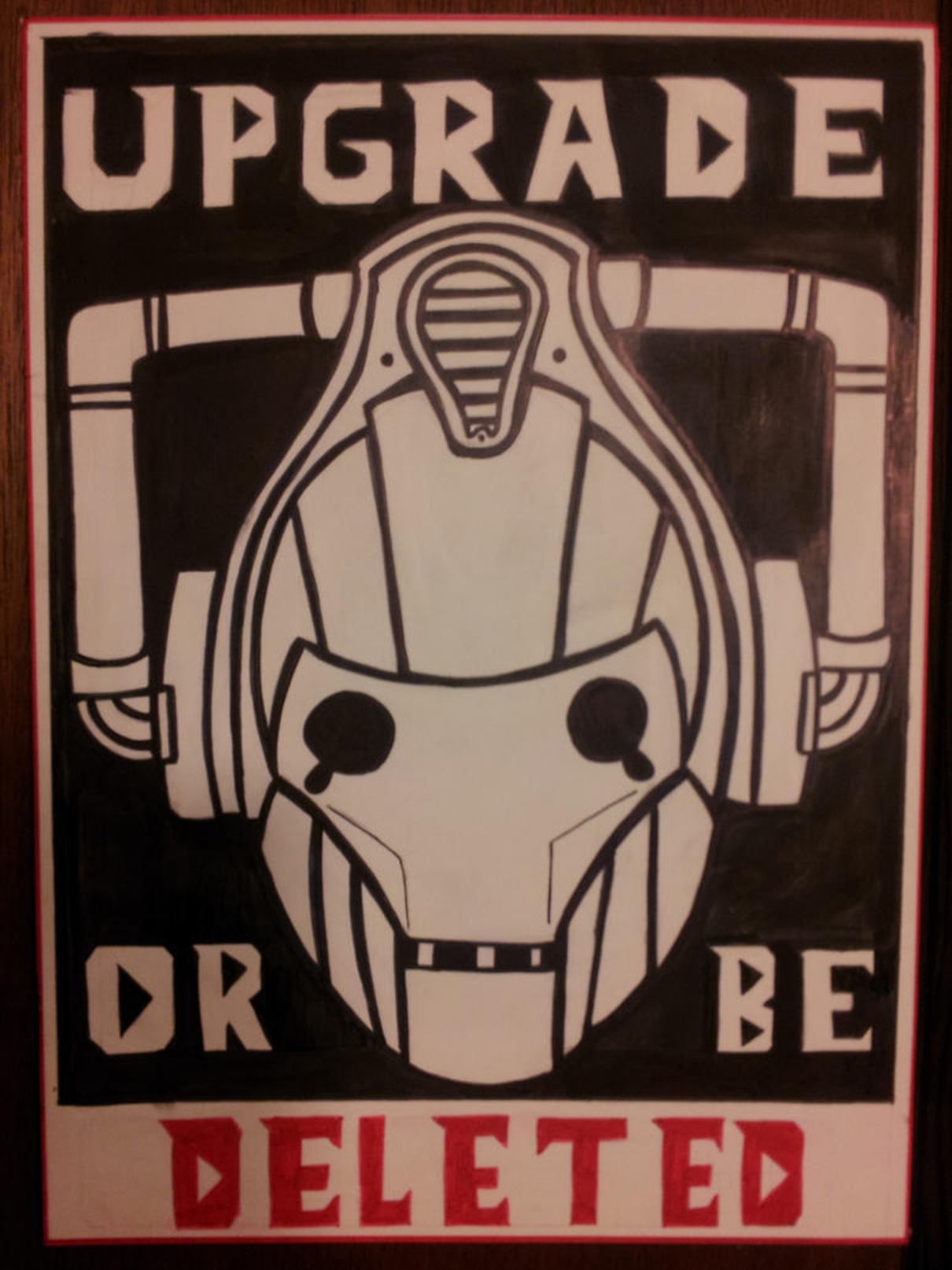 The
Genesis
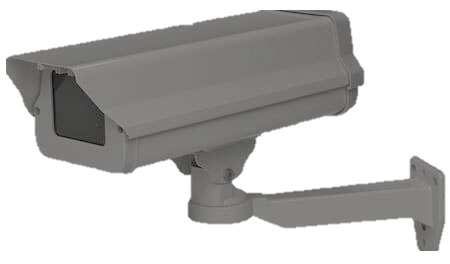 The conversation
Heightened Surveillance
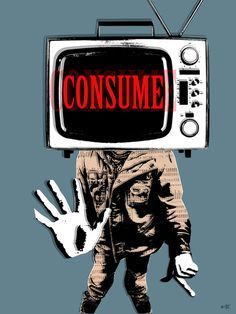 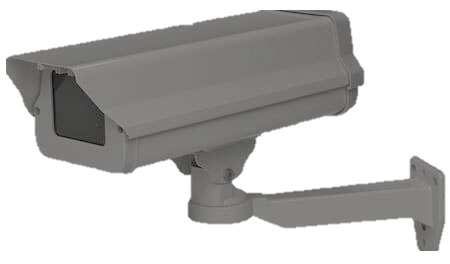 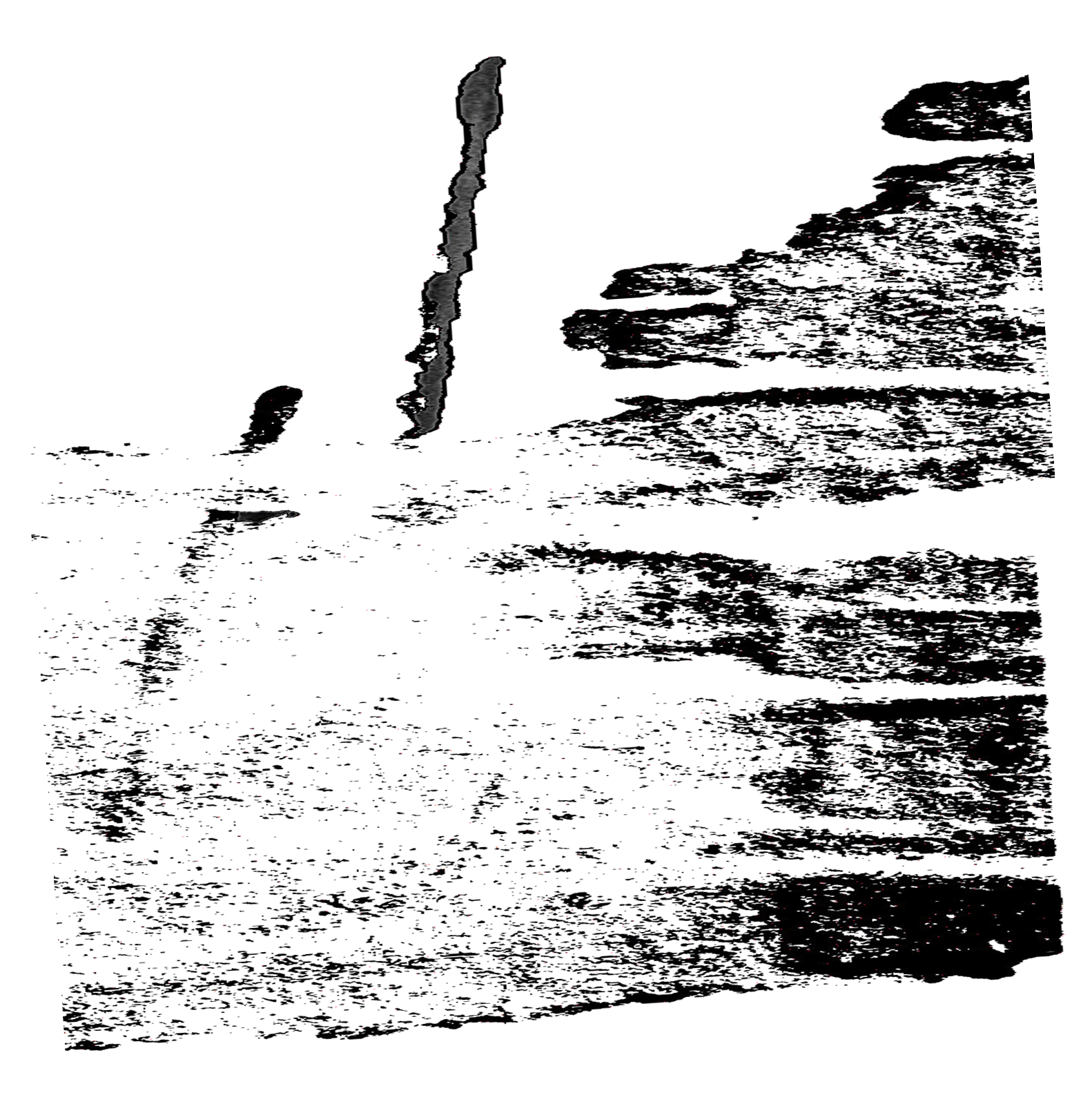 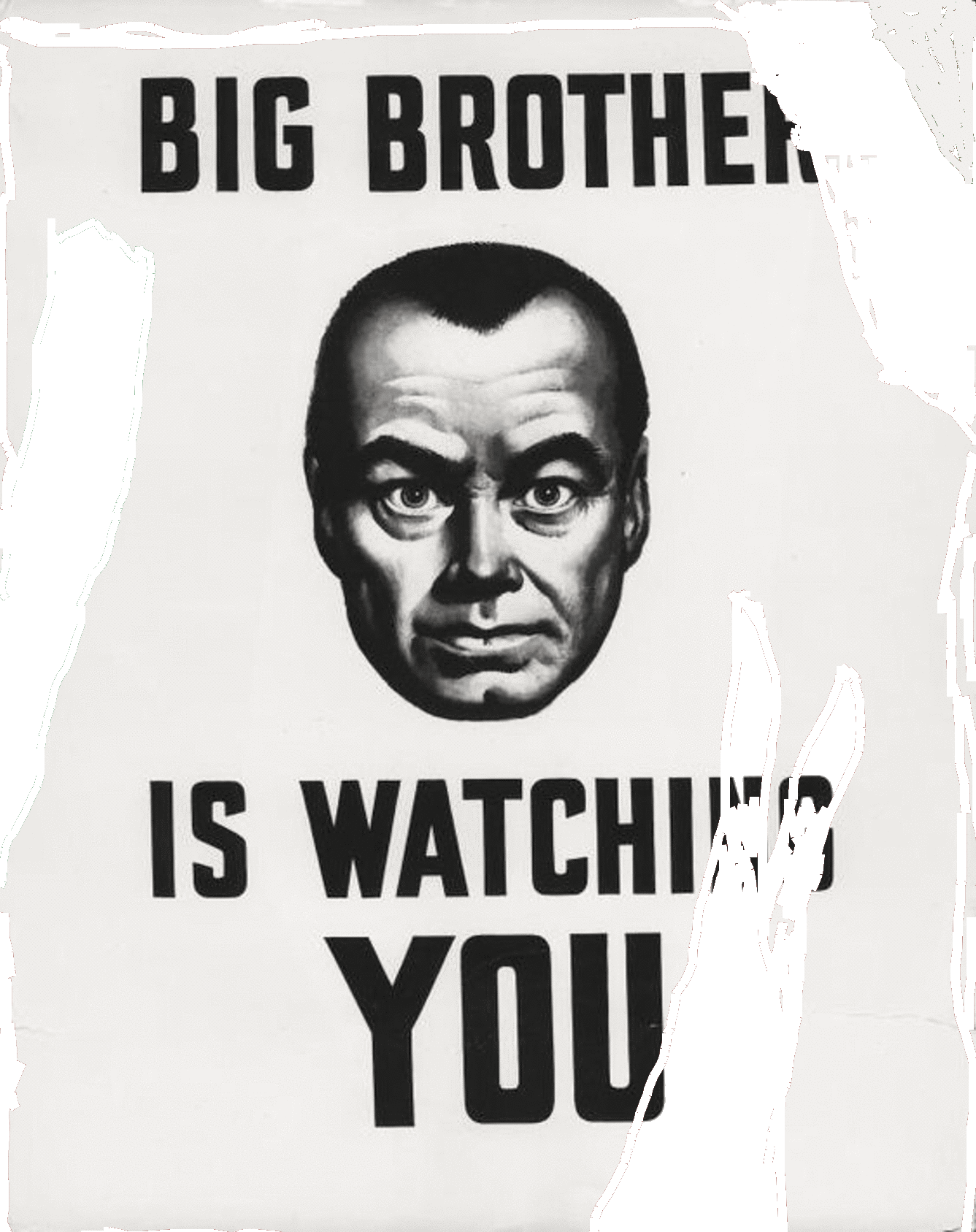 MODERN SURVILLENCE IS EXPLOTATION OF OURSELVES
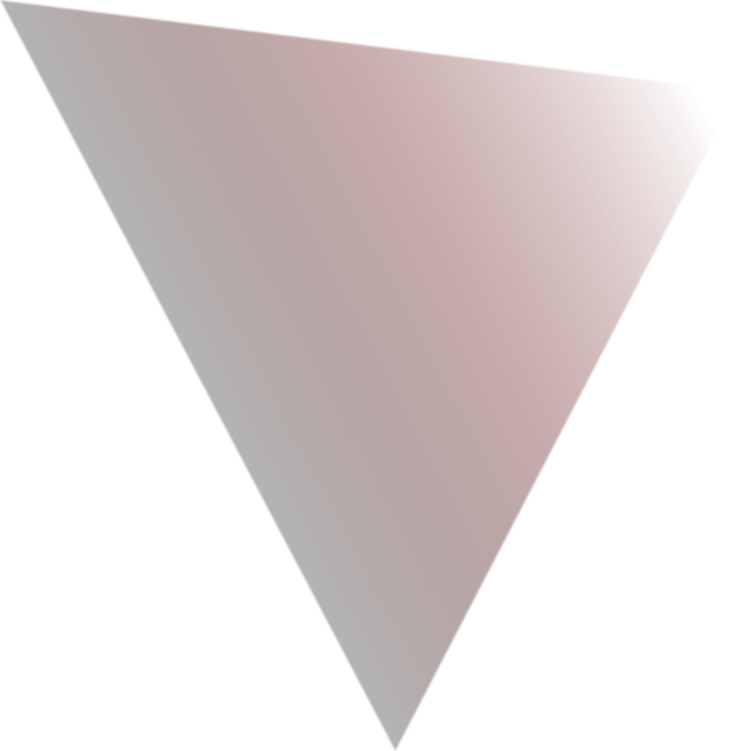 The 
Conversation
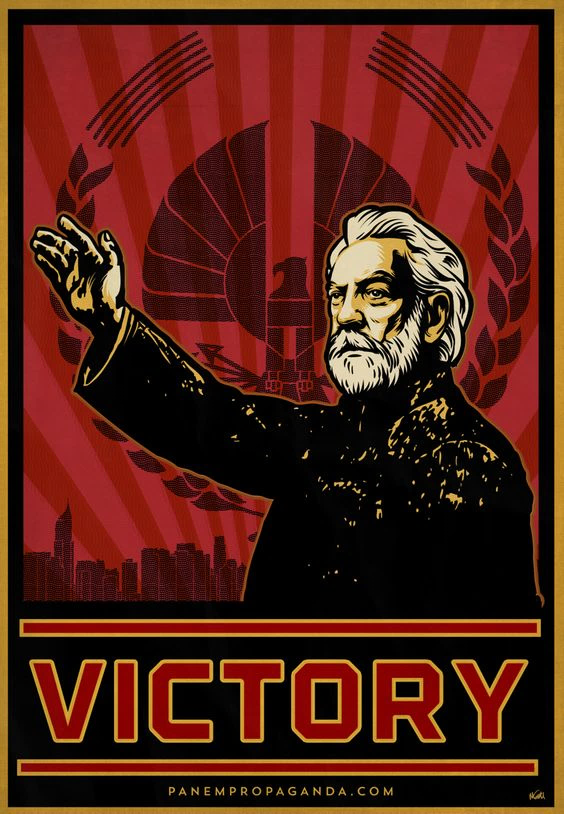 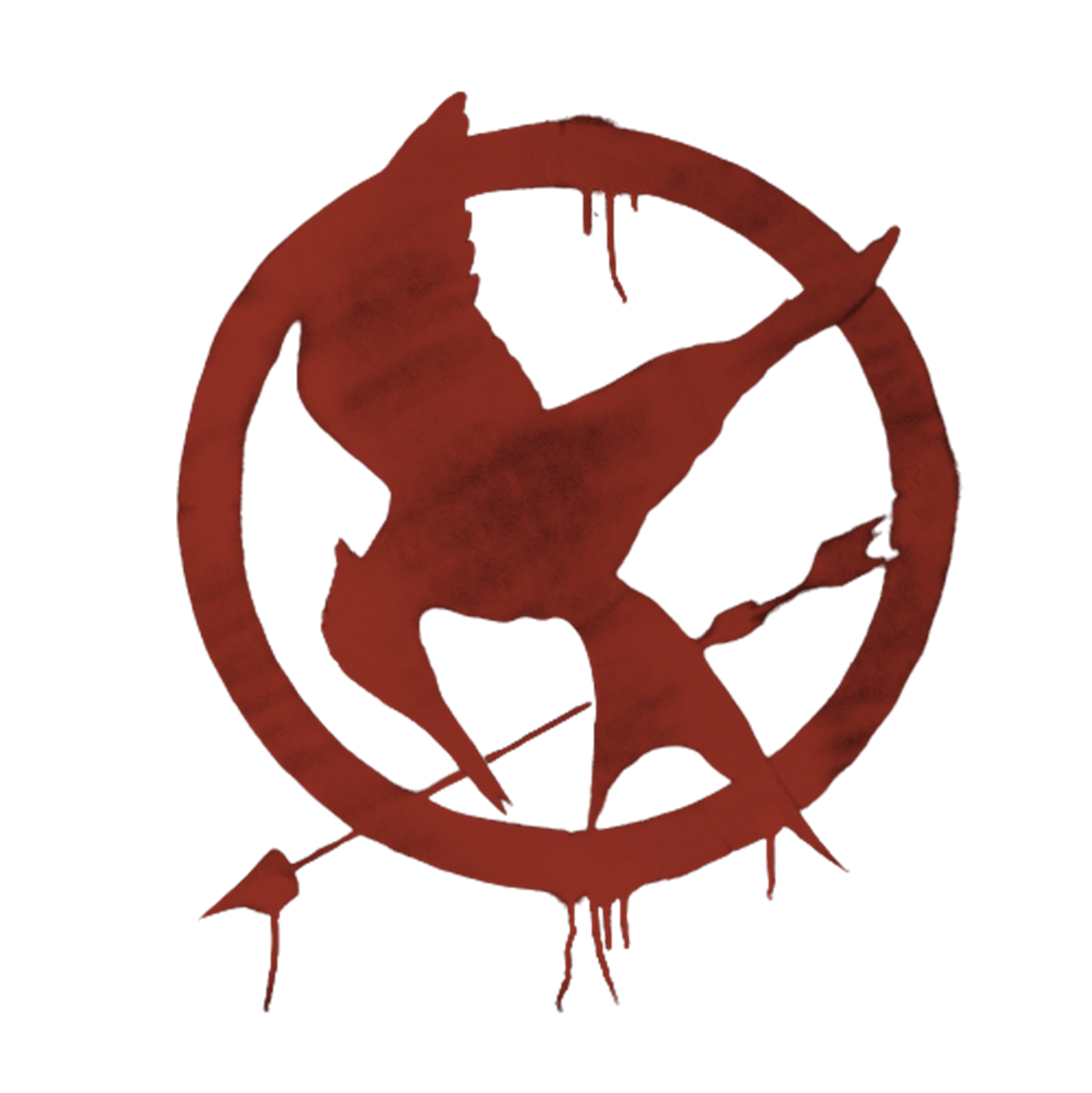 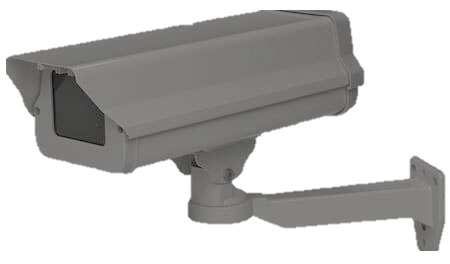 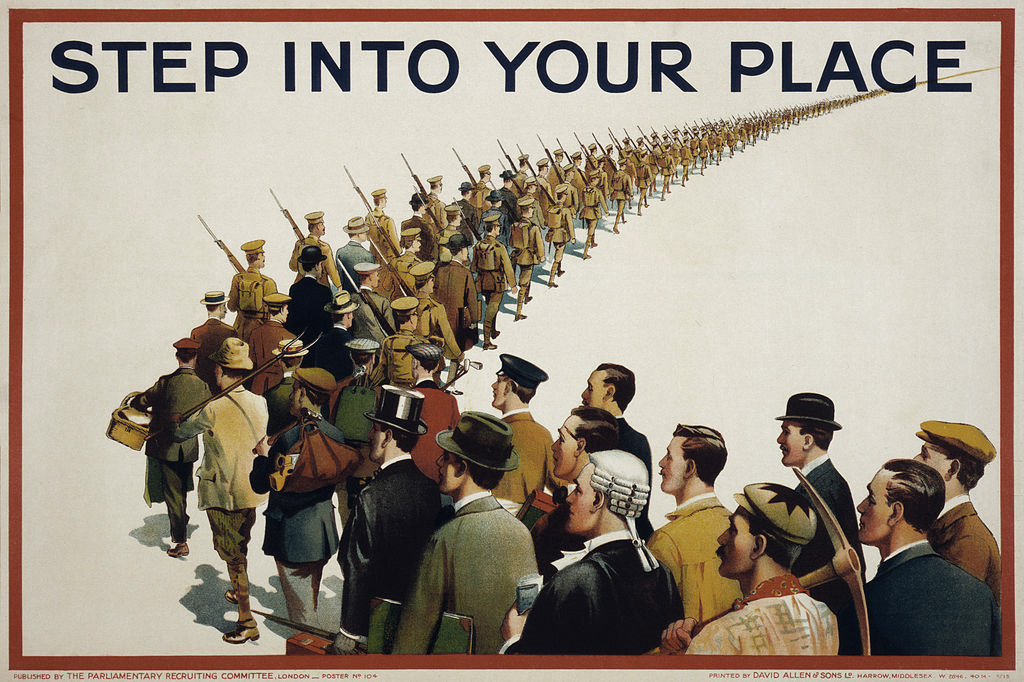 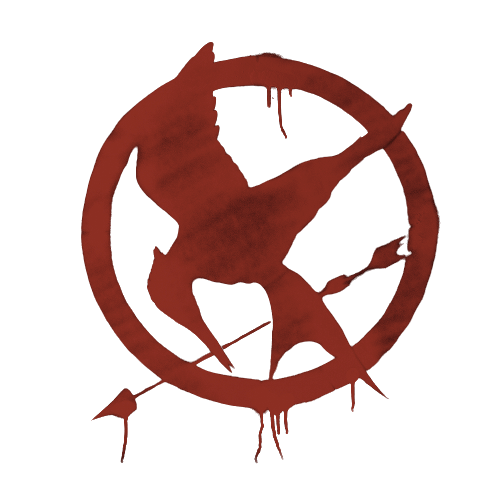 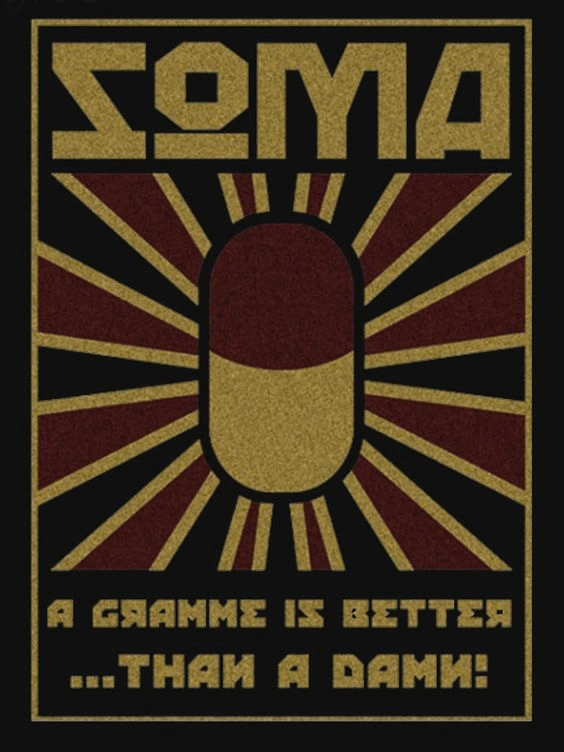 Self-surveillance 
The desire to be seen and perceived 
Commodification of human experience into a sellable, consumable package
We know we are constantly being surveilled, so we have succumbed to it.
Is escaping even possible?
The 
panopticon
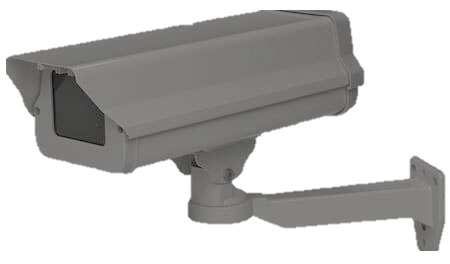 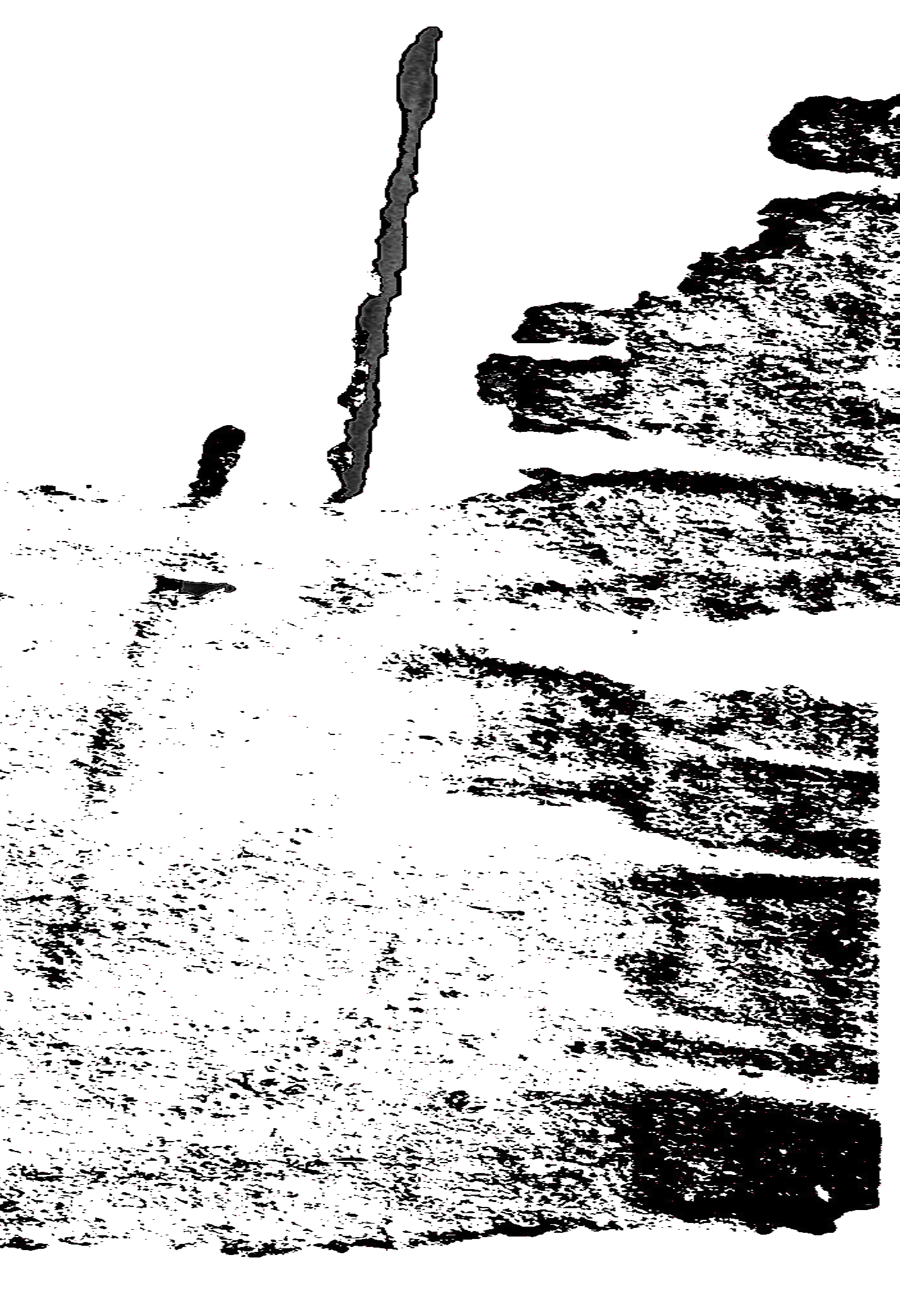 A PARADOX
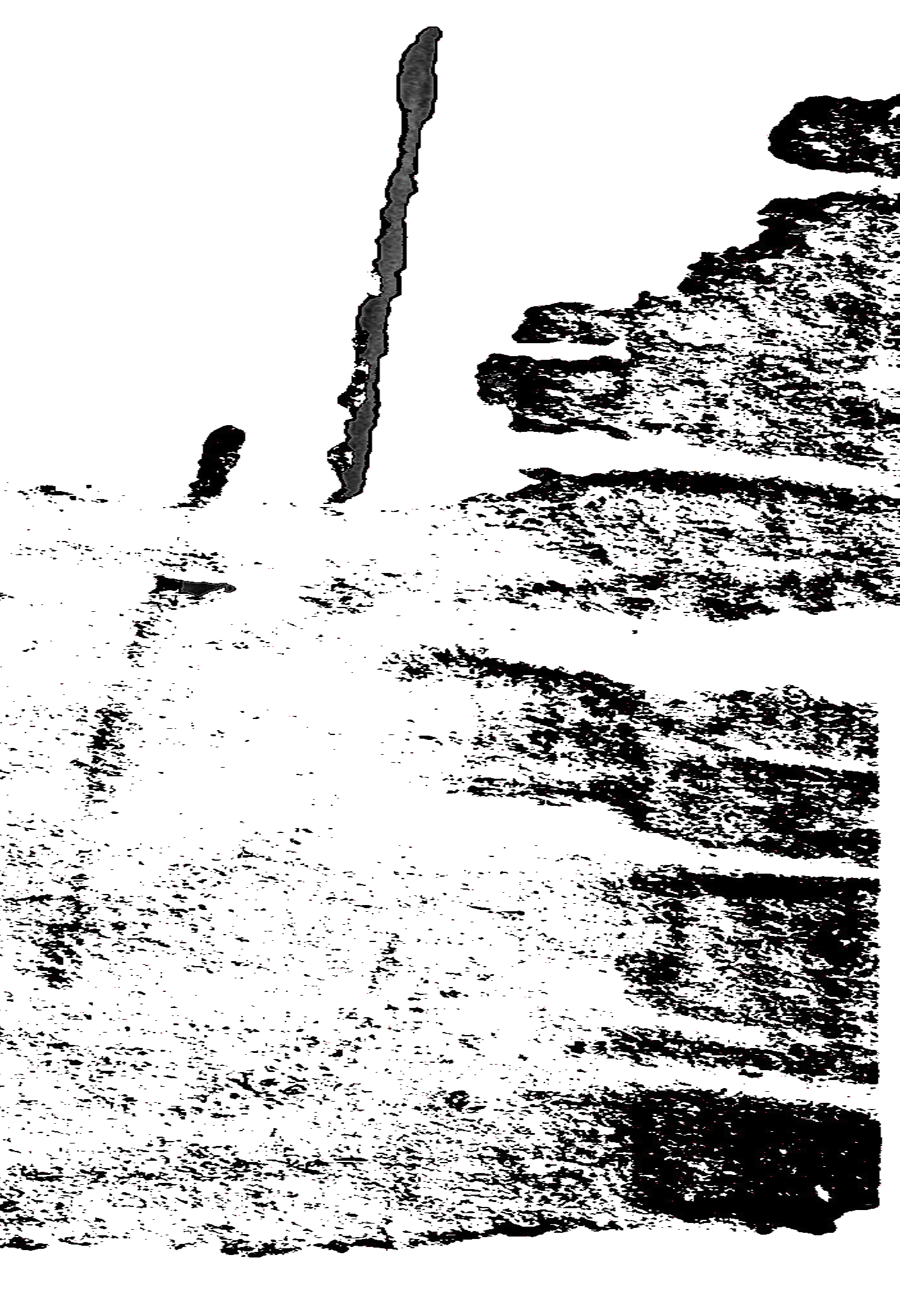 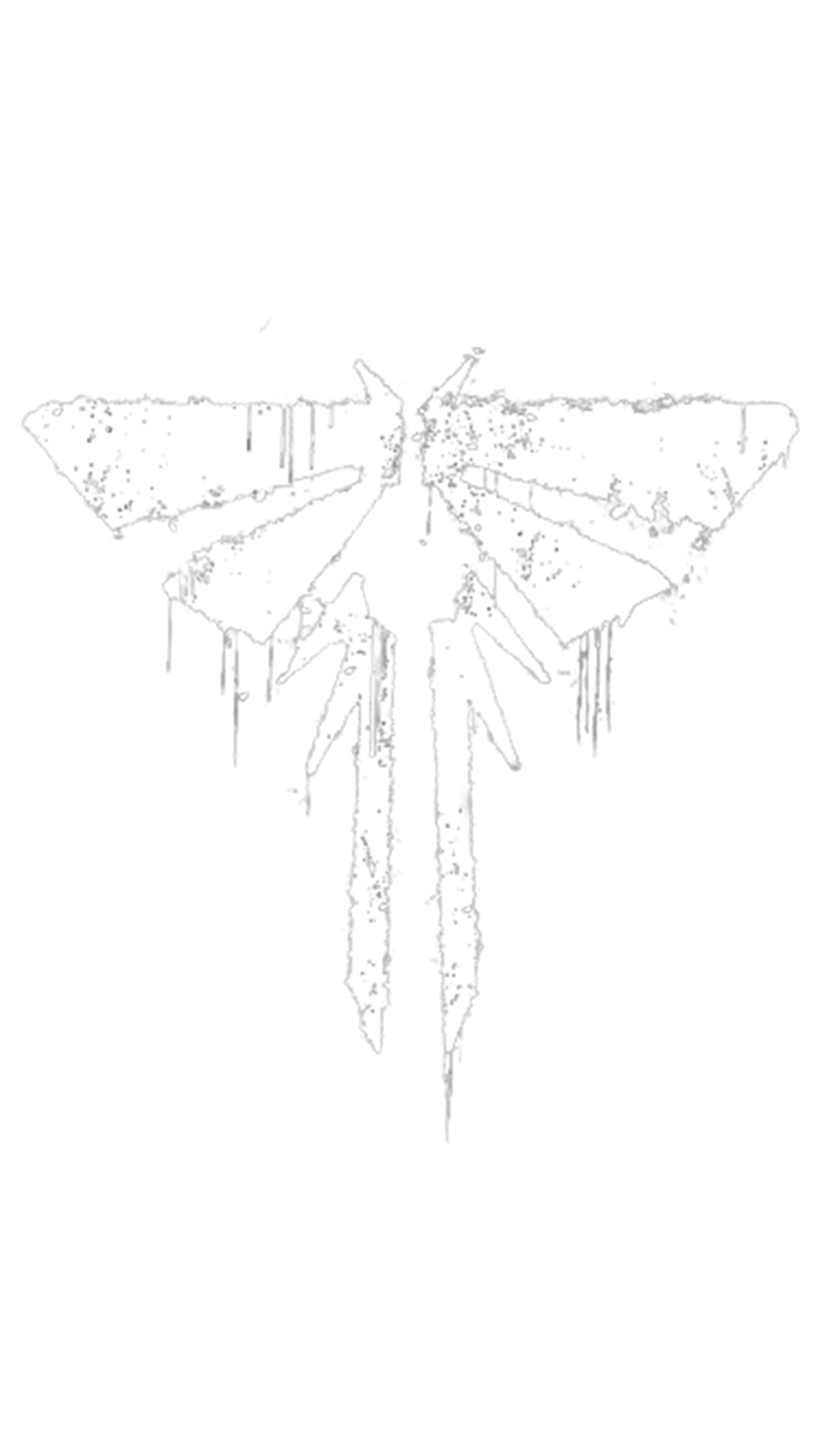 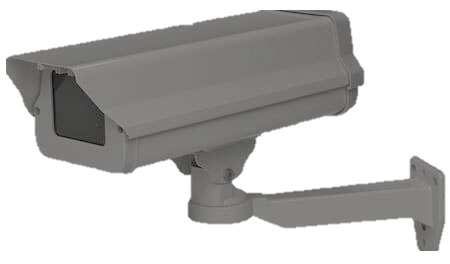 BRAVE 
NEW WORLD
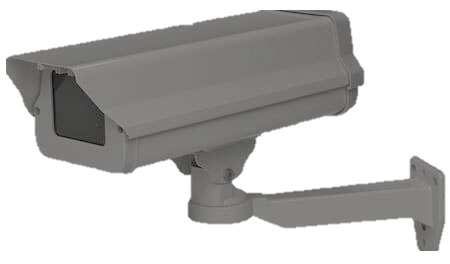 Doctor
Who
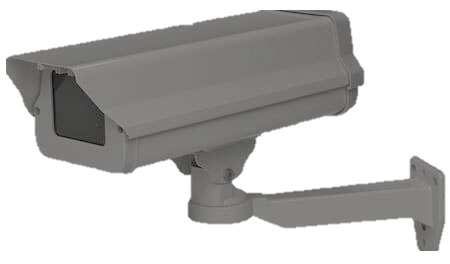 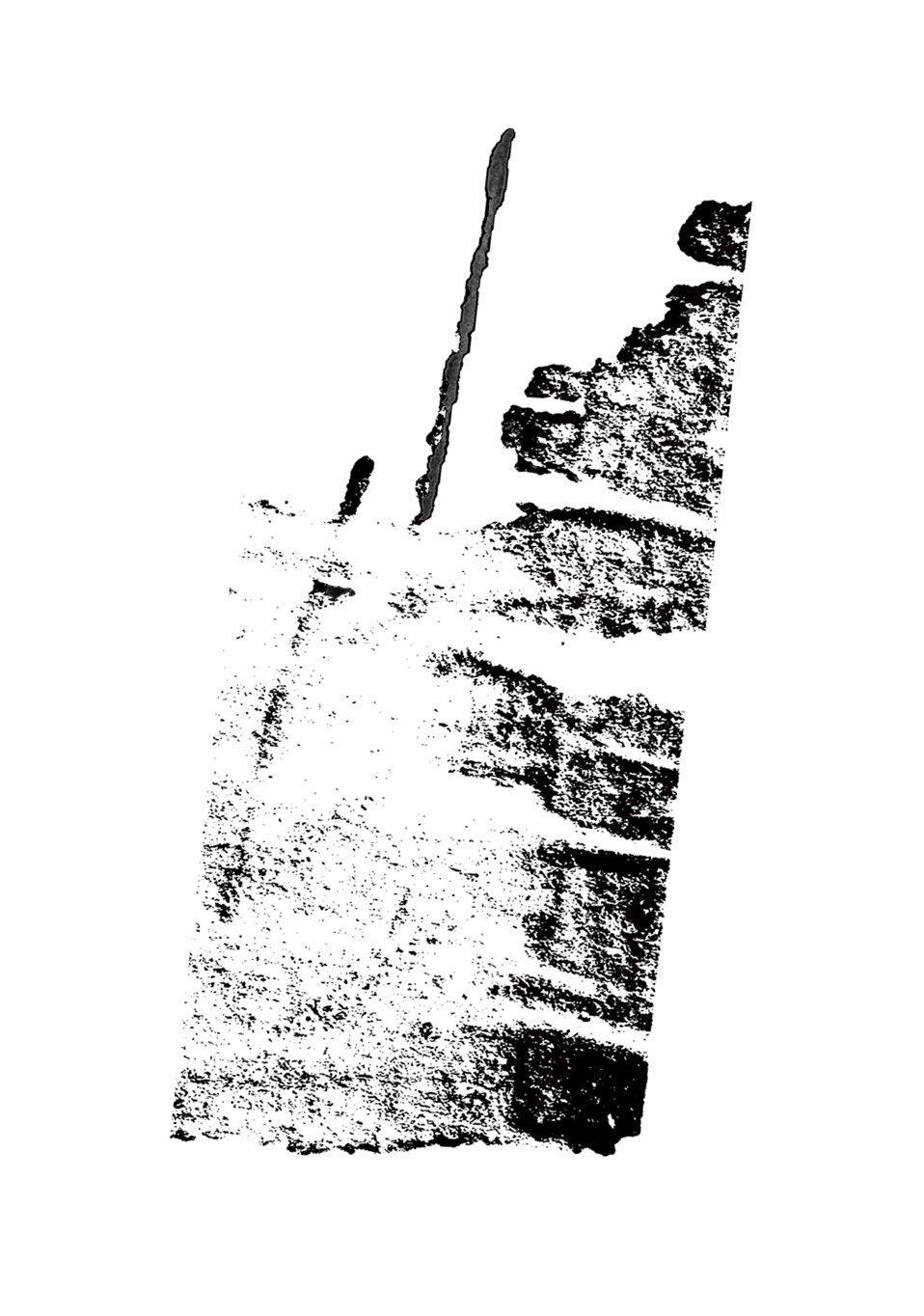 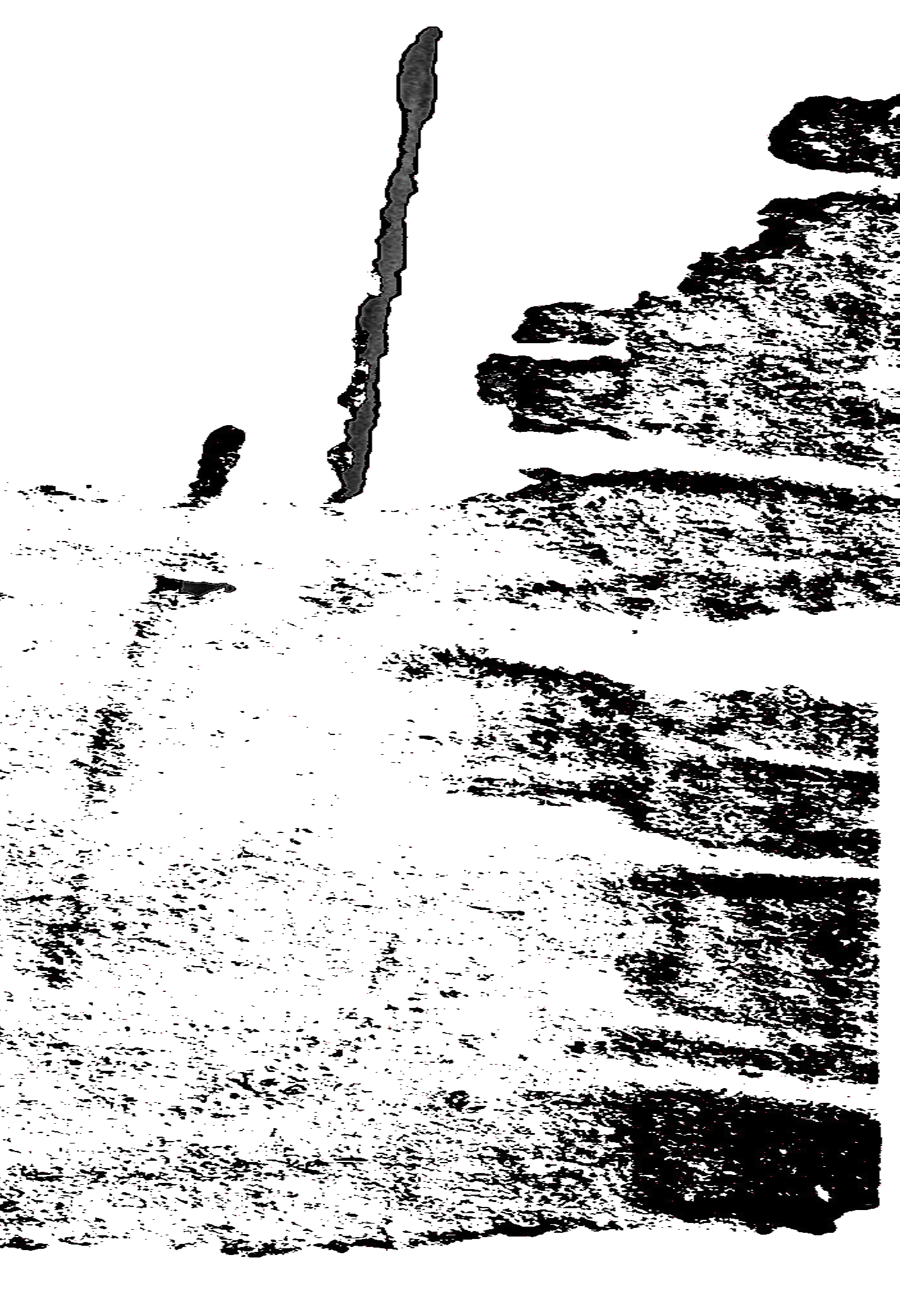 BLACK
MIRROR
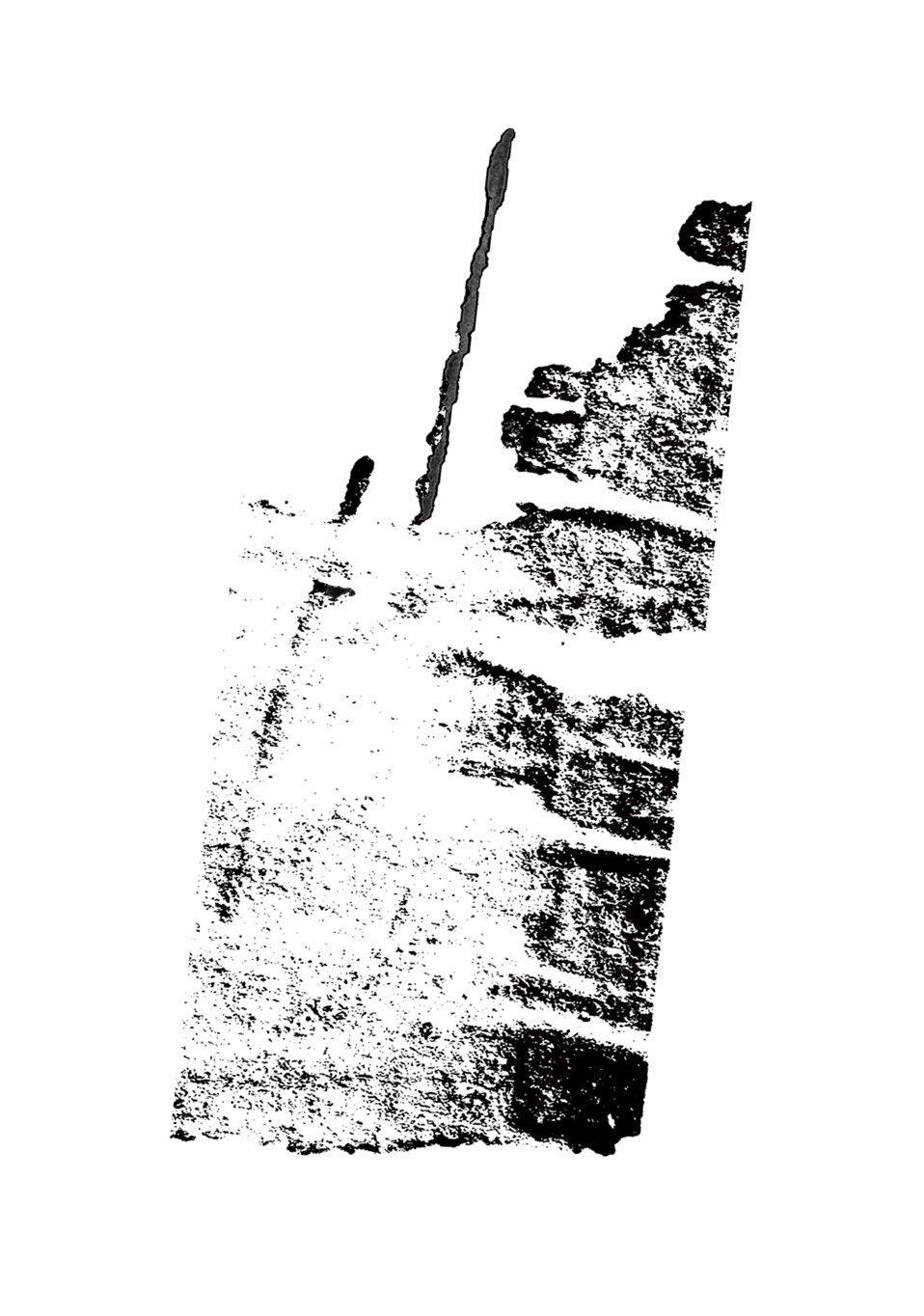 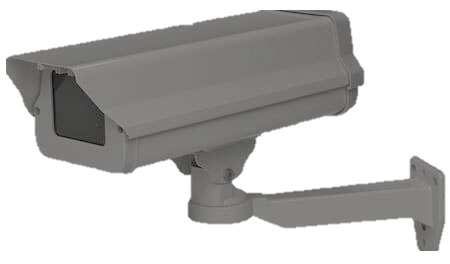 Barbie
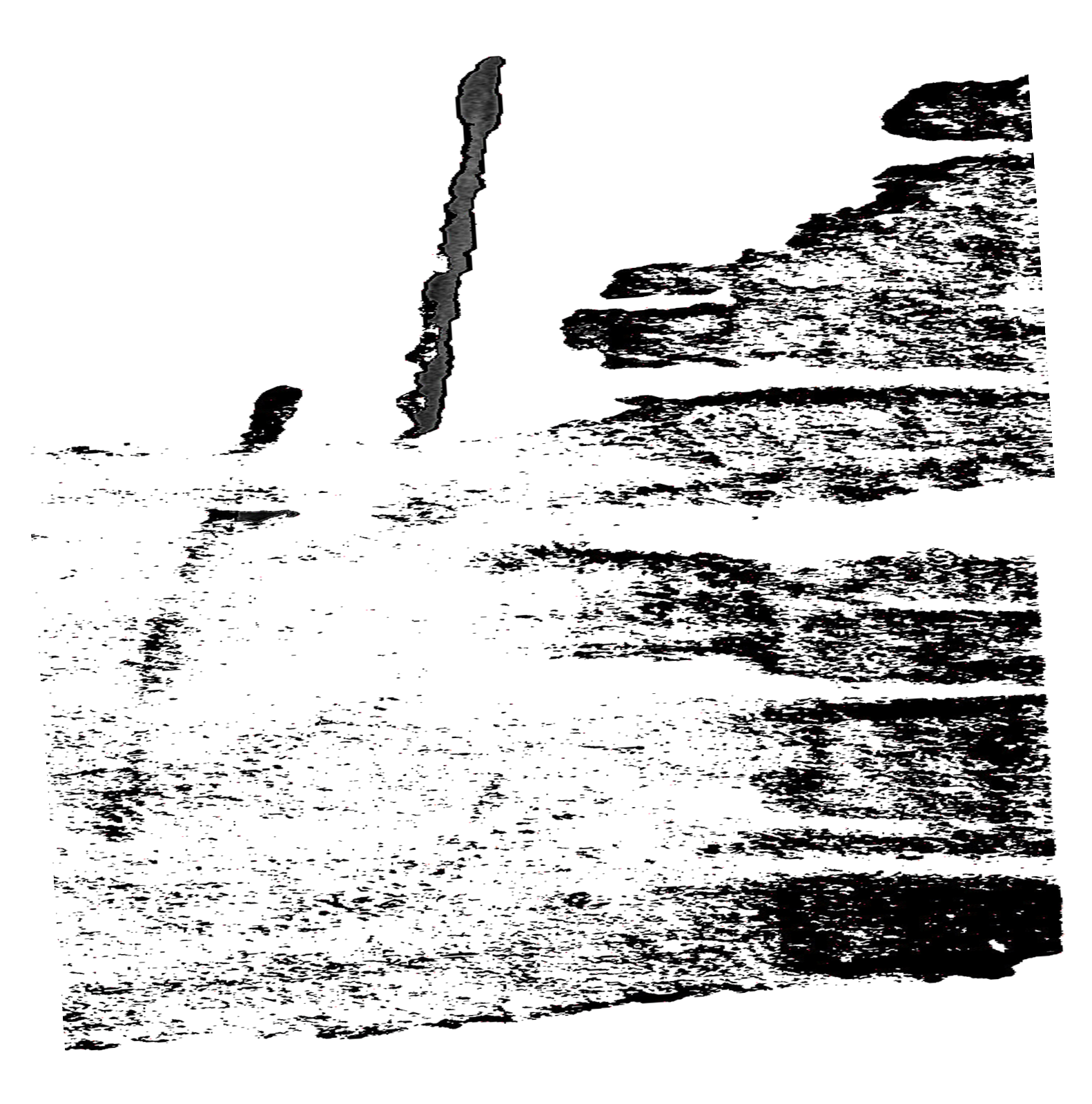 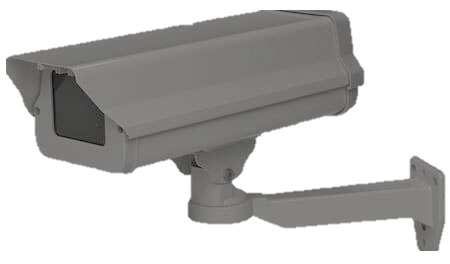 hunger games
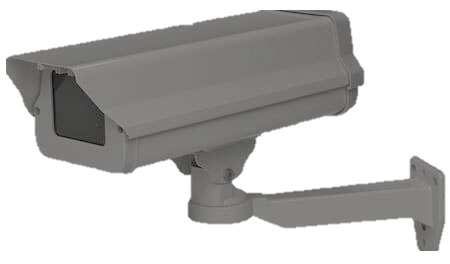 The 
question
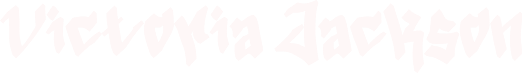 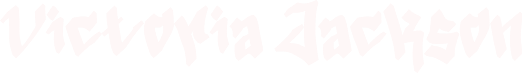 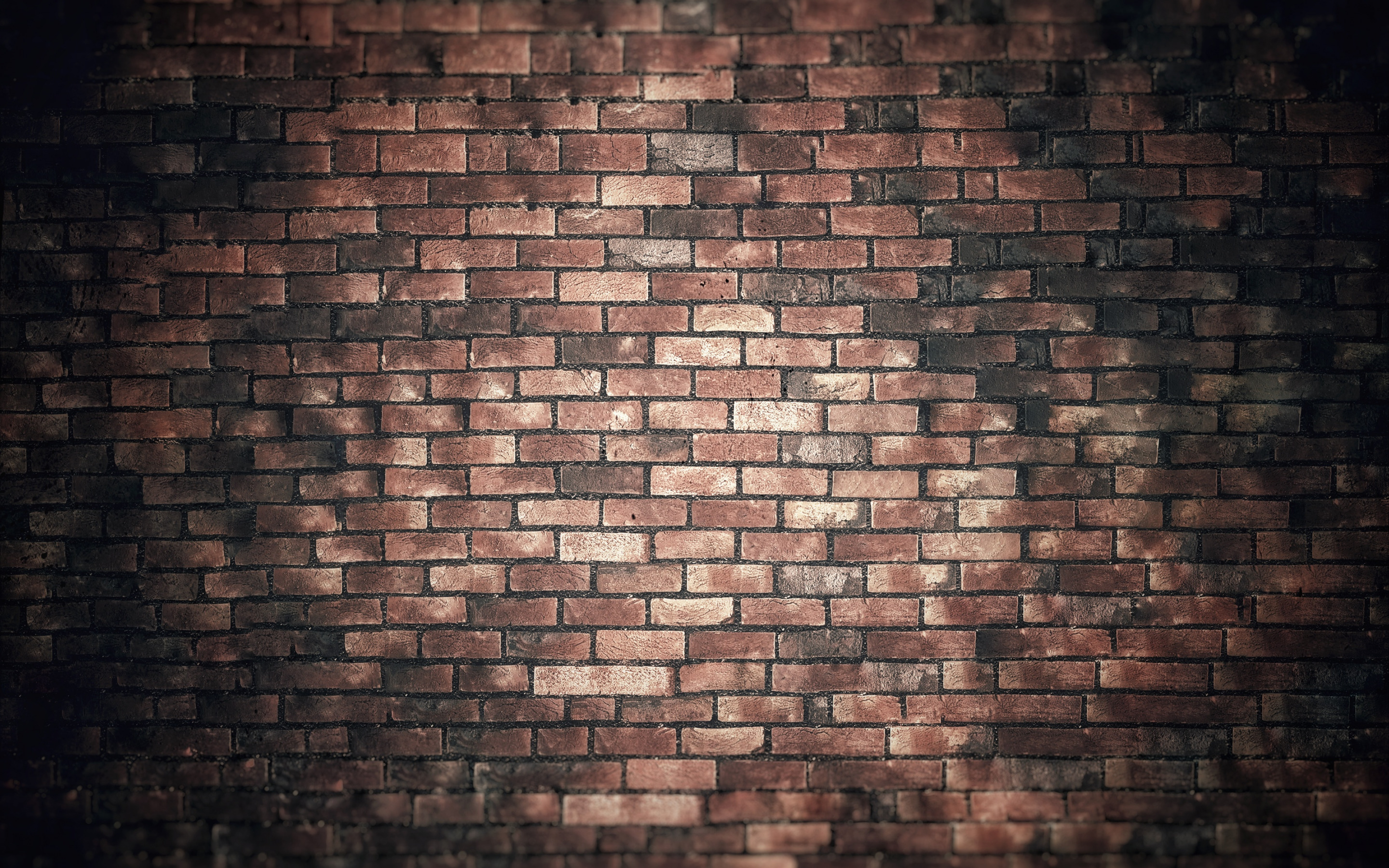 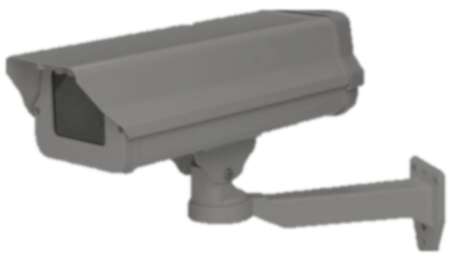 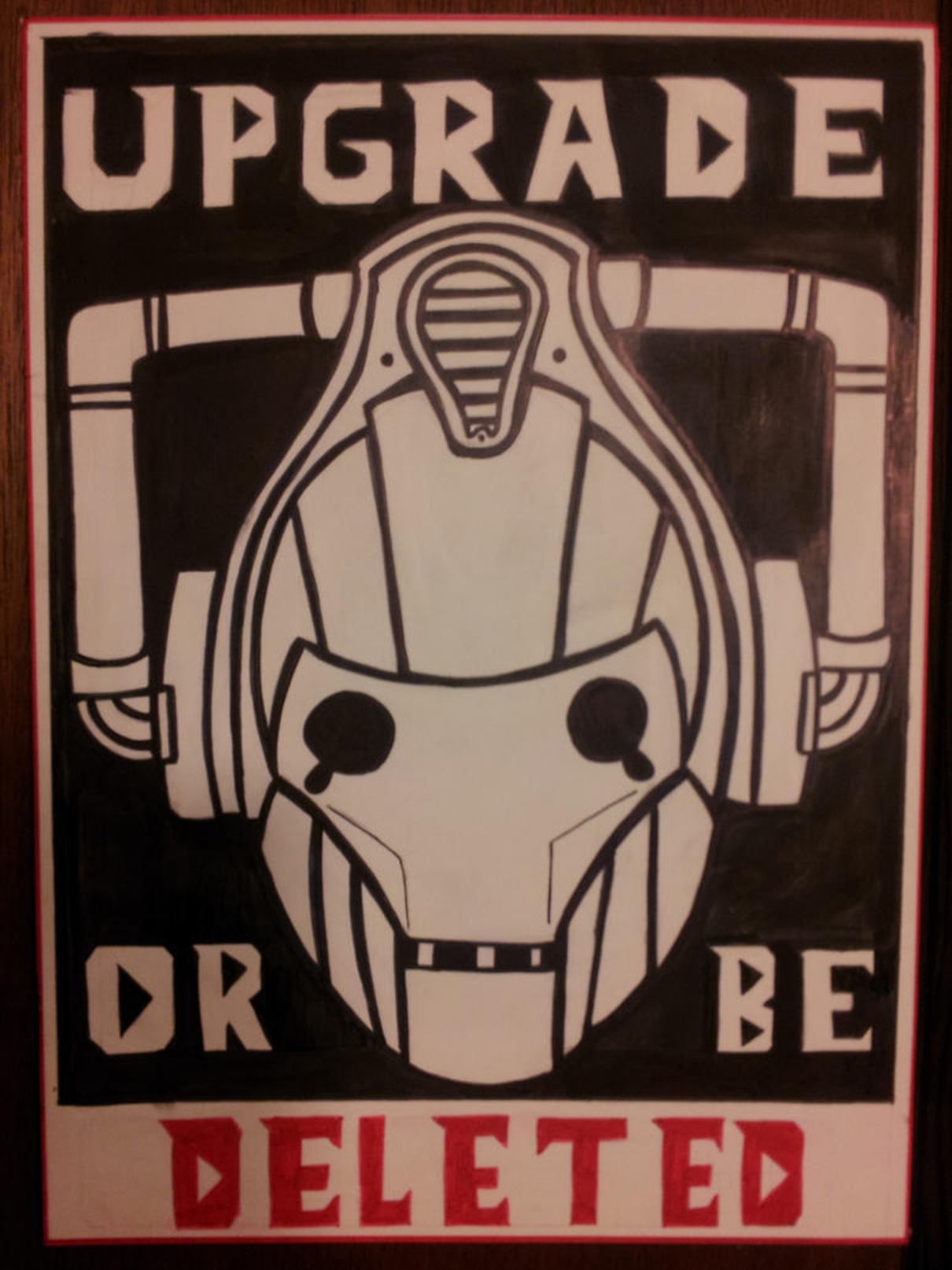 The
Genesis
The 
panopticon
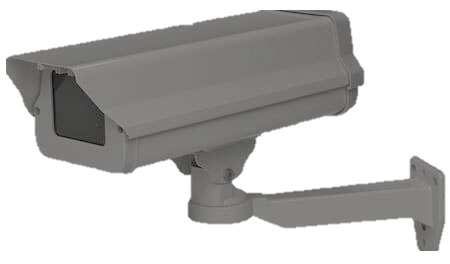 Heightened Surveillance
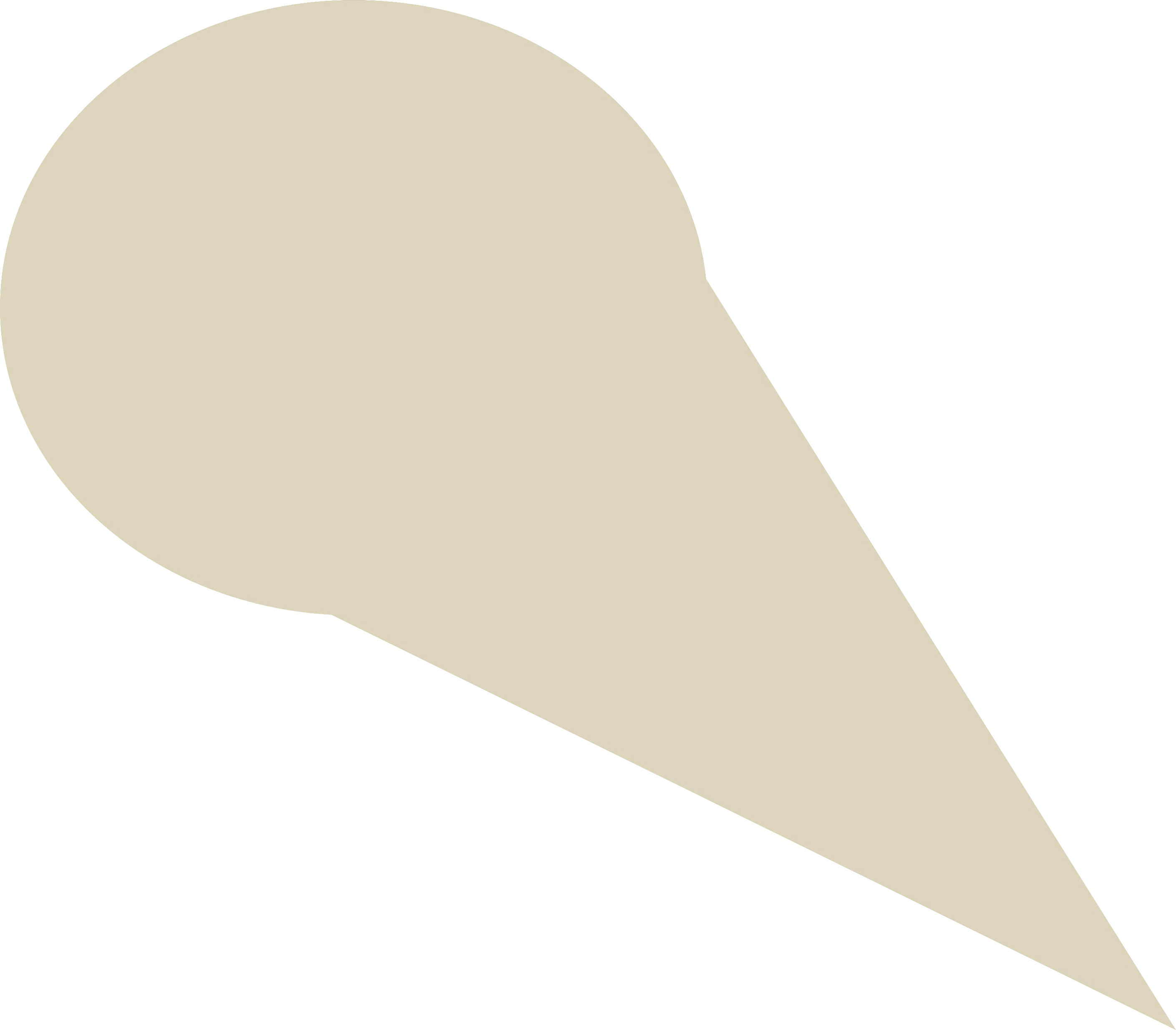 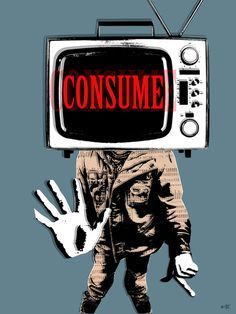 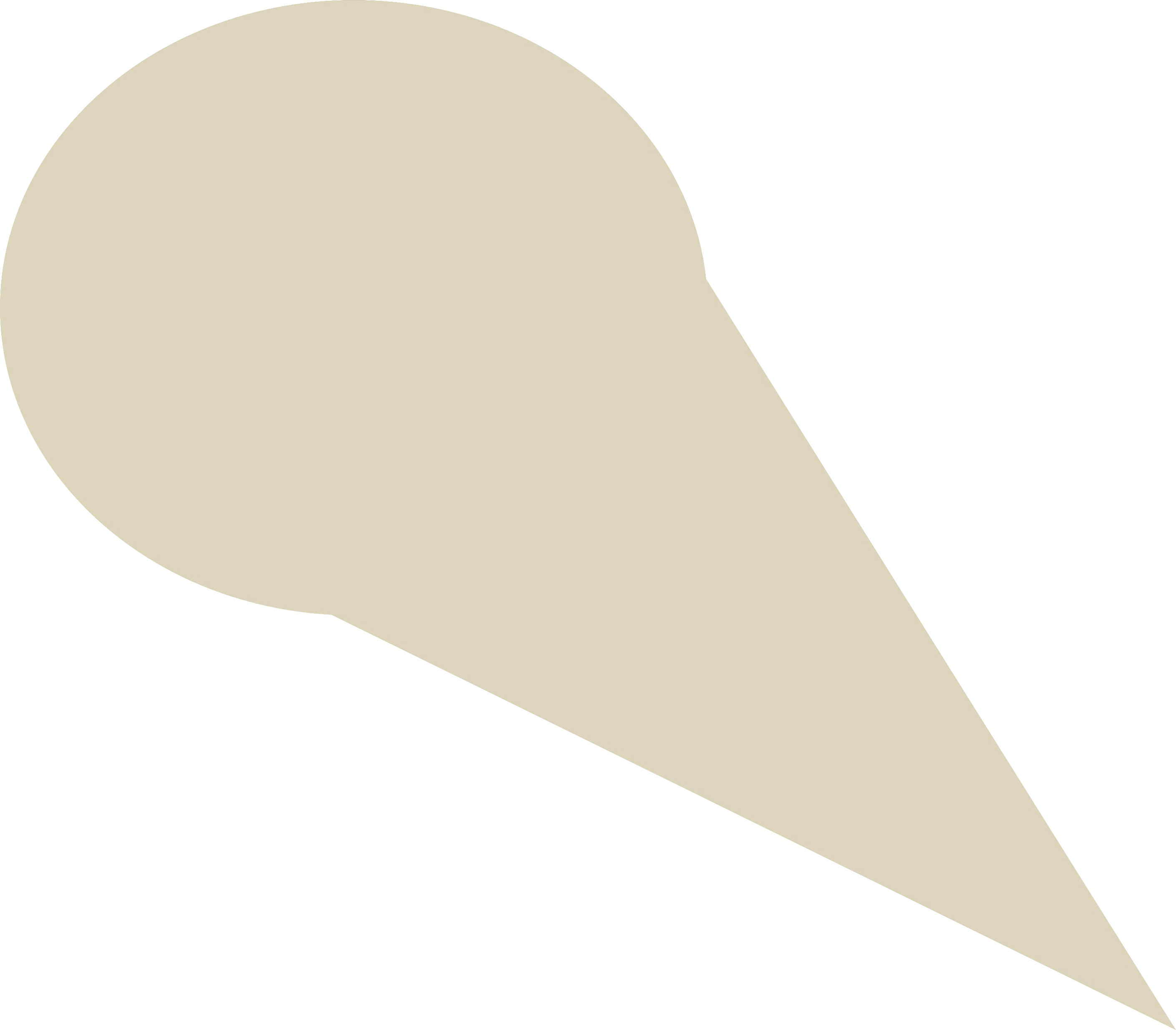 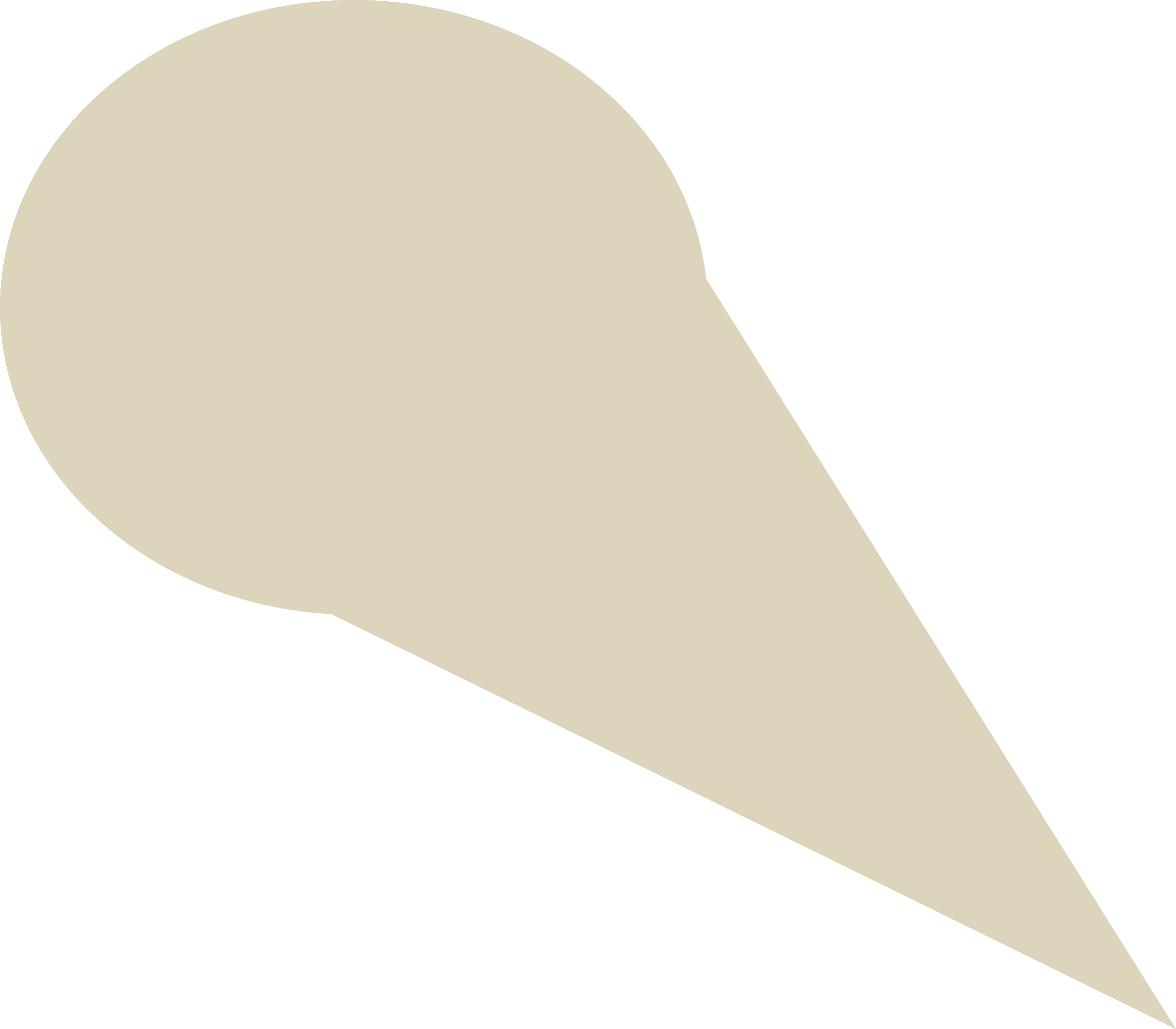 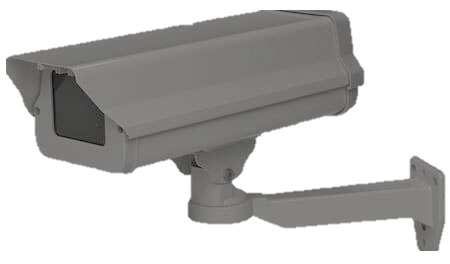 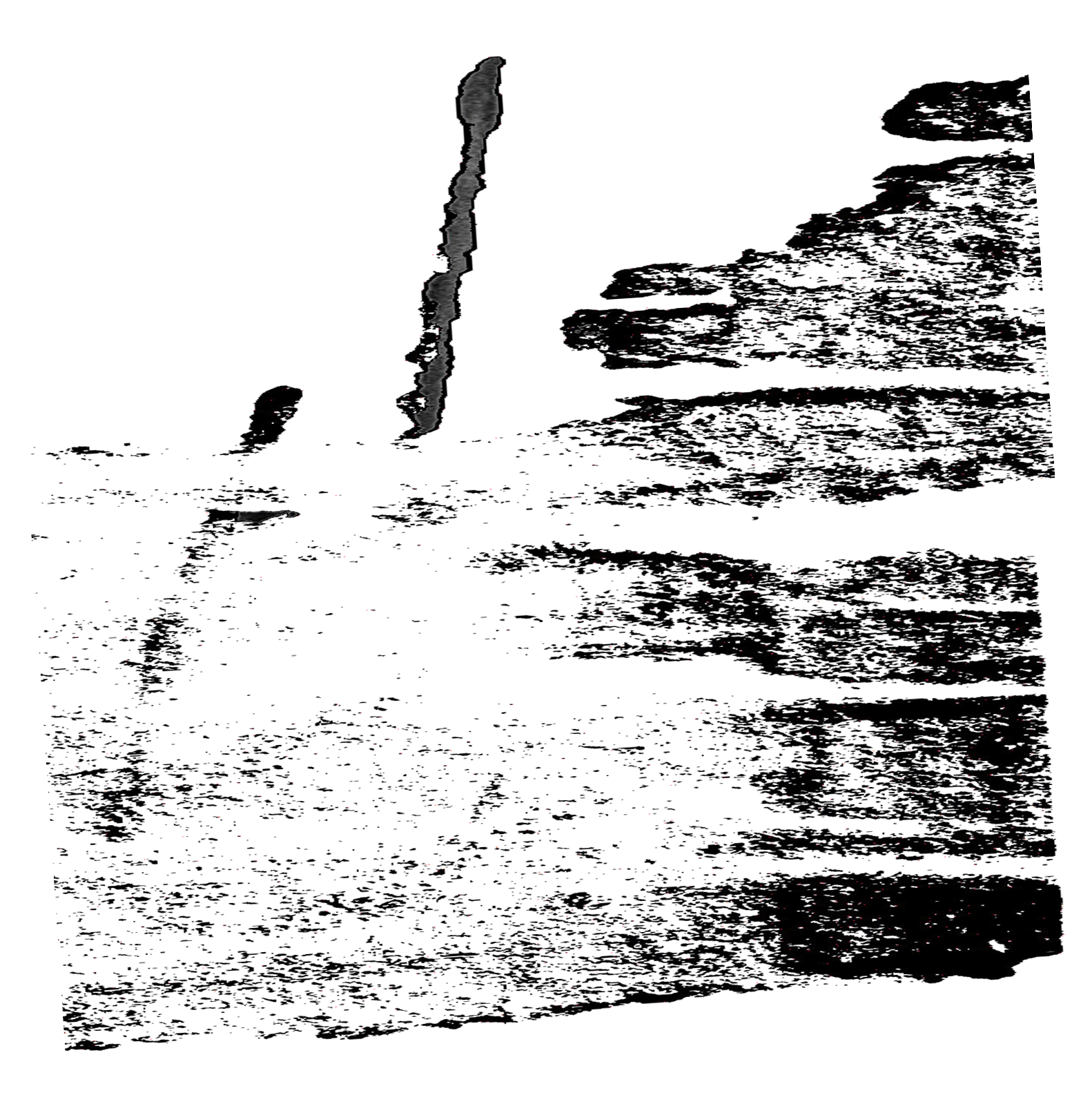 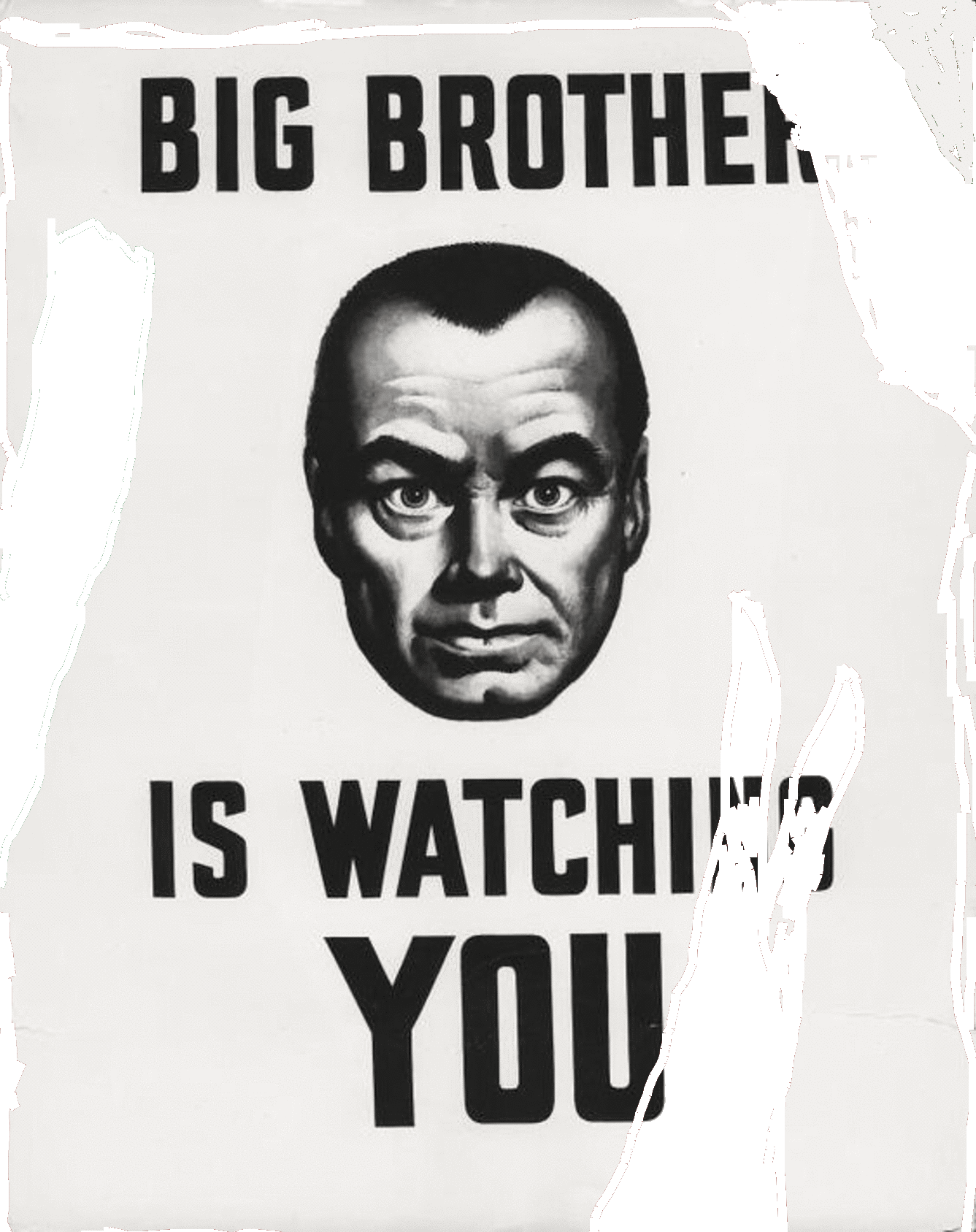 In the 1970s Michel Foucault brought the panopticon to wider attention, discussing it as a metaphor
The 
Conversation
In the 1700s Jeremy Bentham created the idea of a prison that would have a central observation tower with one watchman encased around prison cells
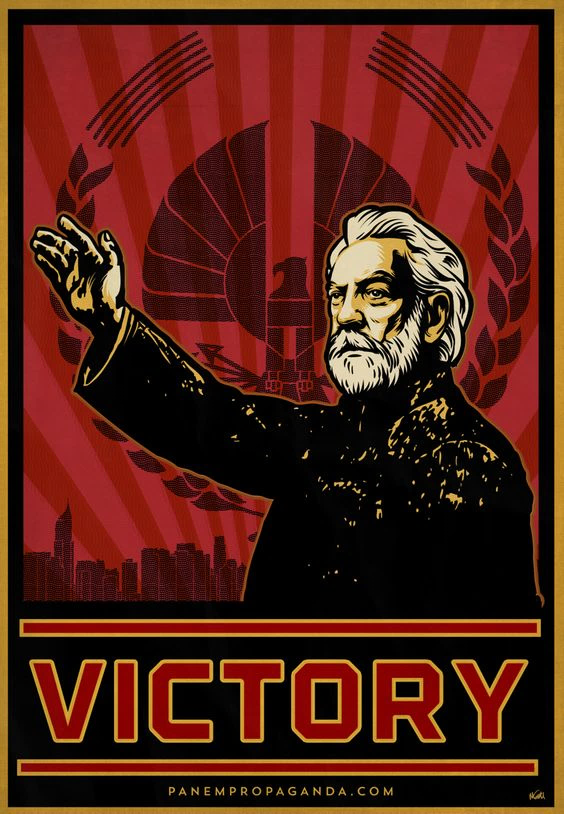 Creating the concept of internalized authority and prison of the mind
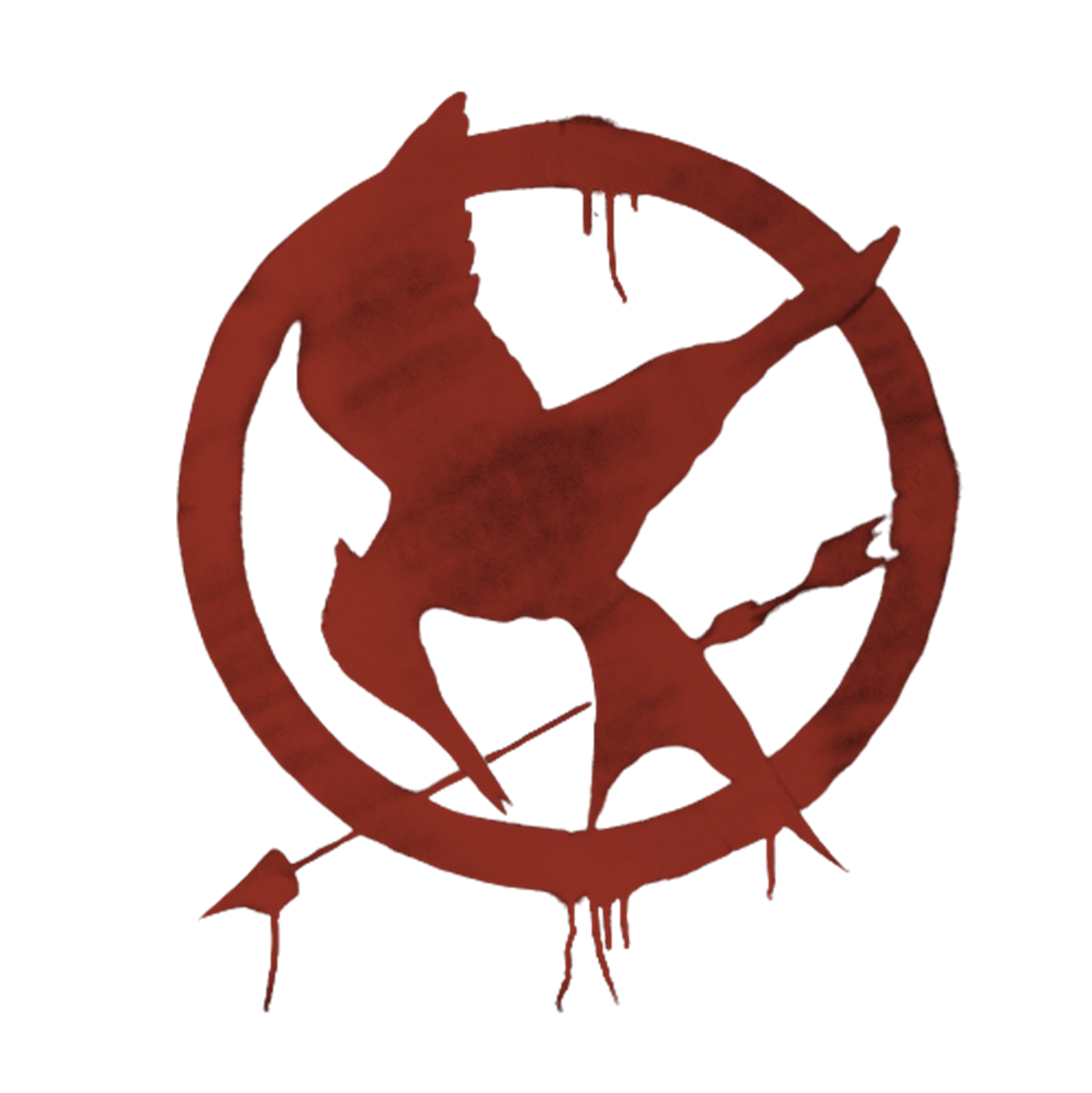 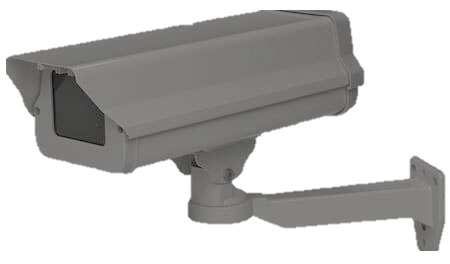 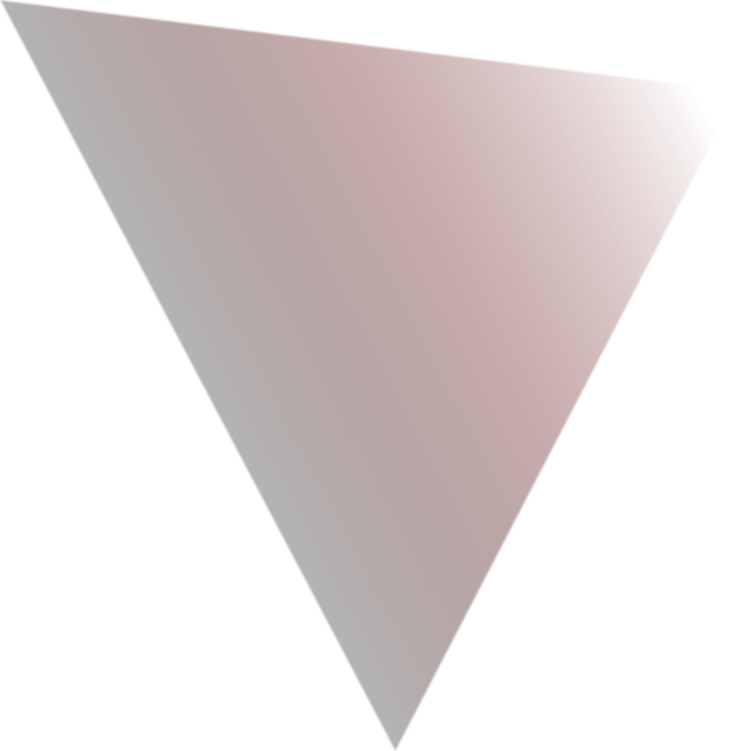 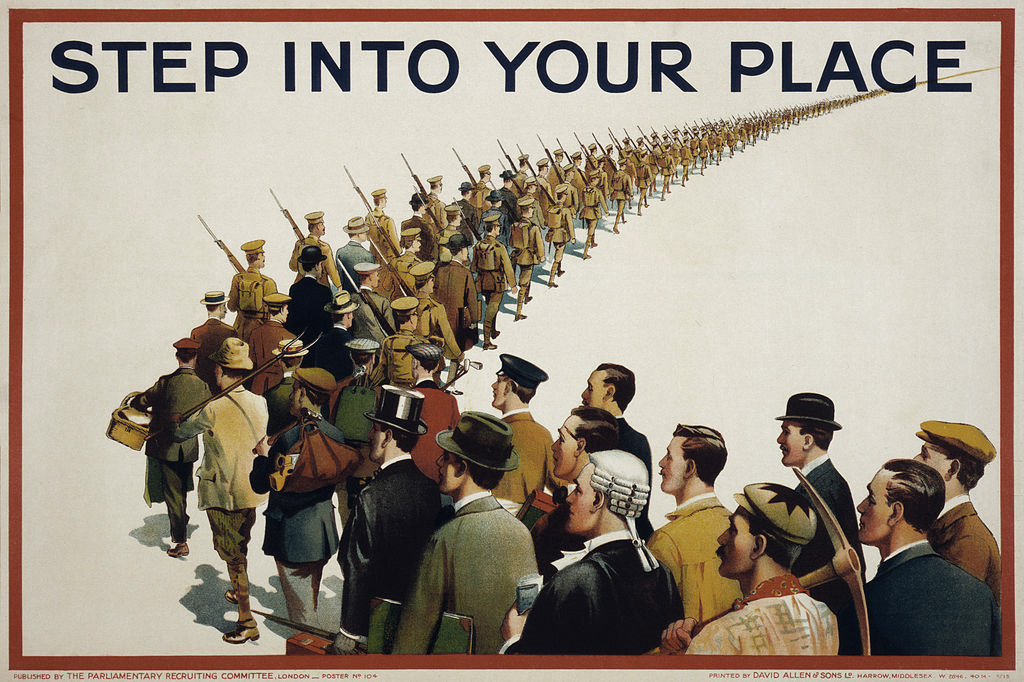 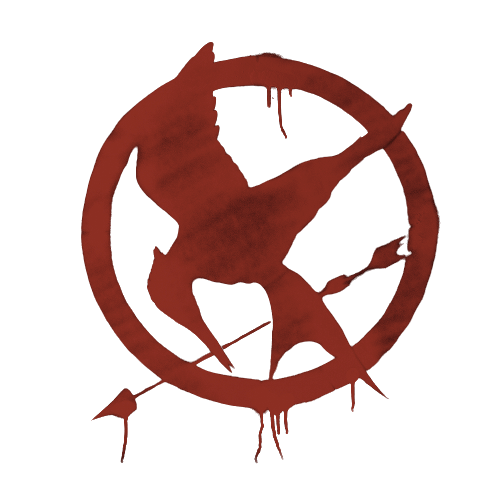 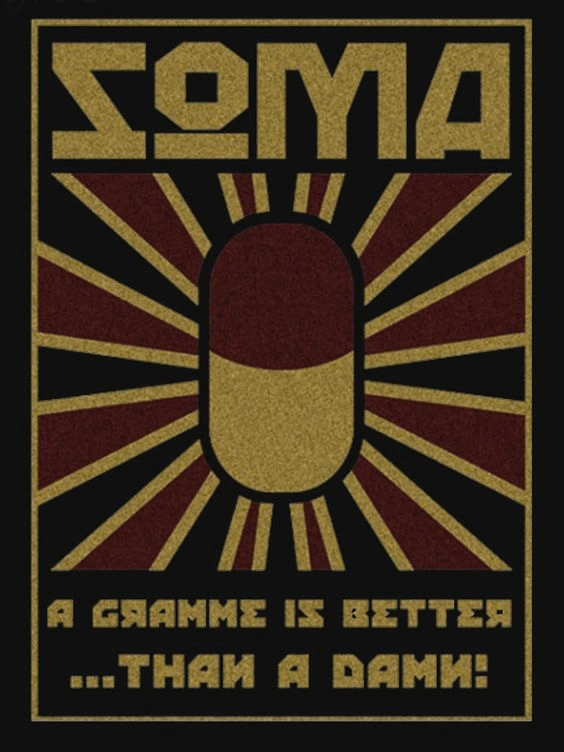 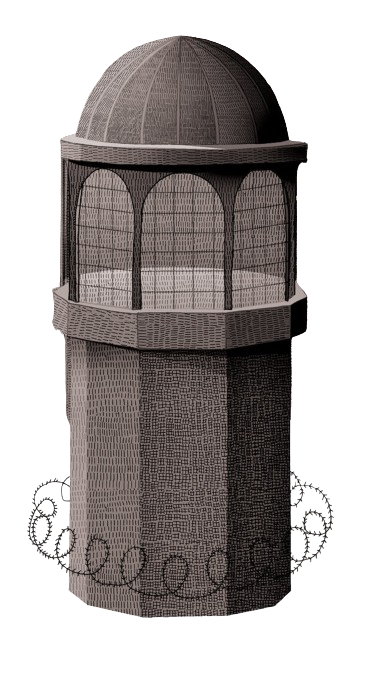 The 
panopticon
The 
panopticon
Changing your behavior based on the Belief you are being watched.
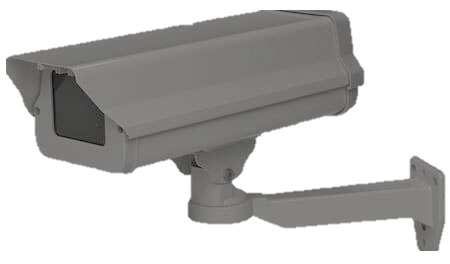 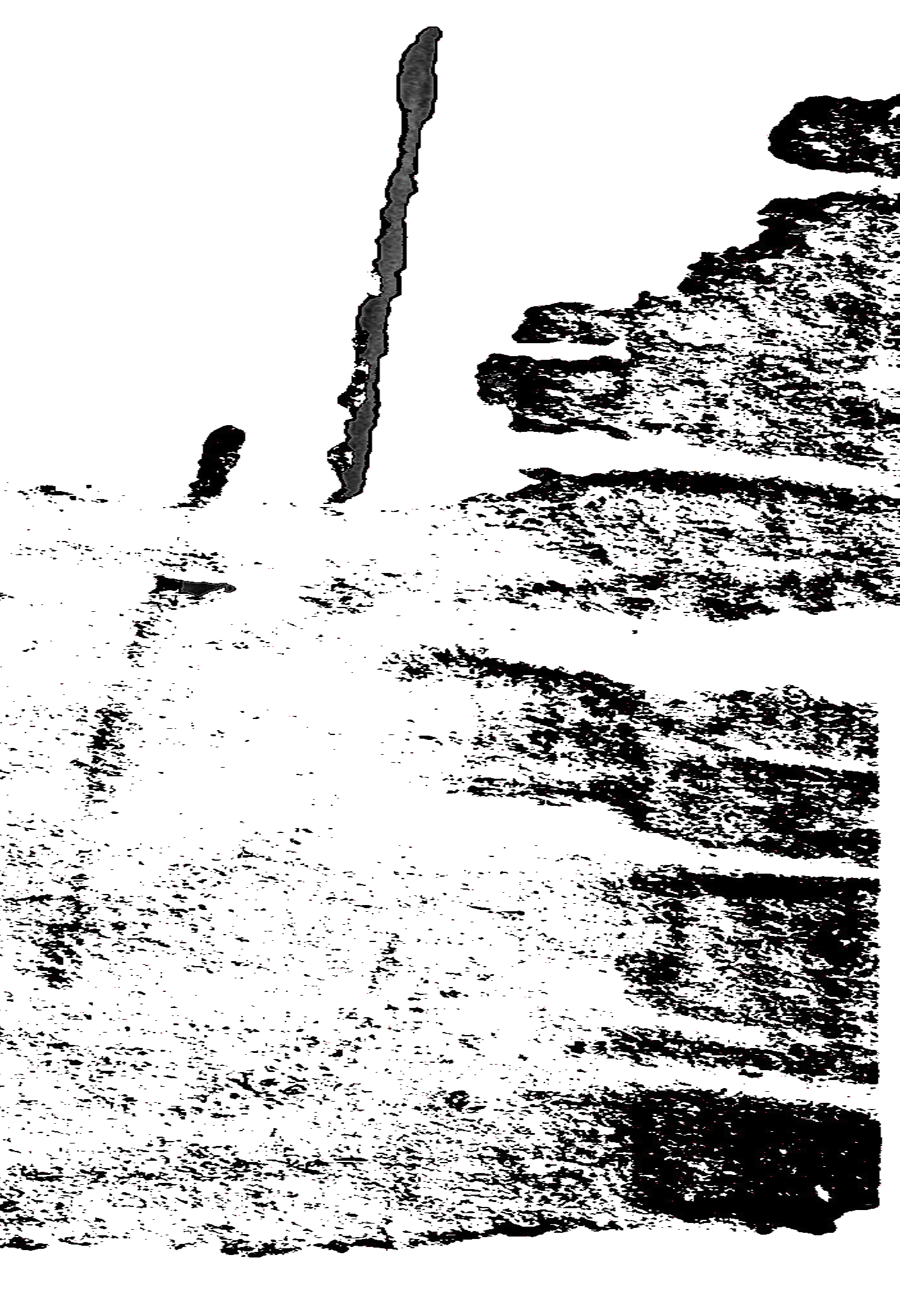 A PARADOX
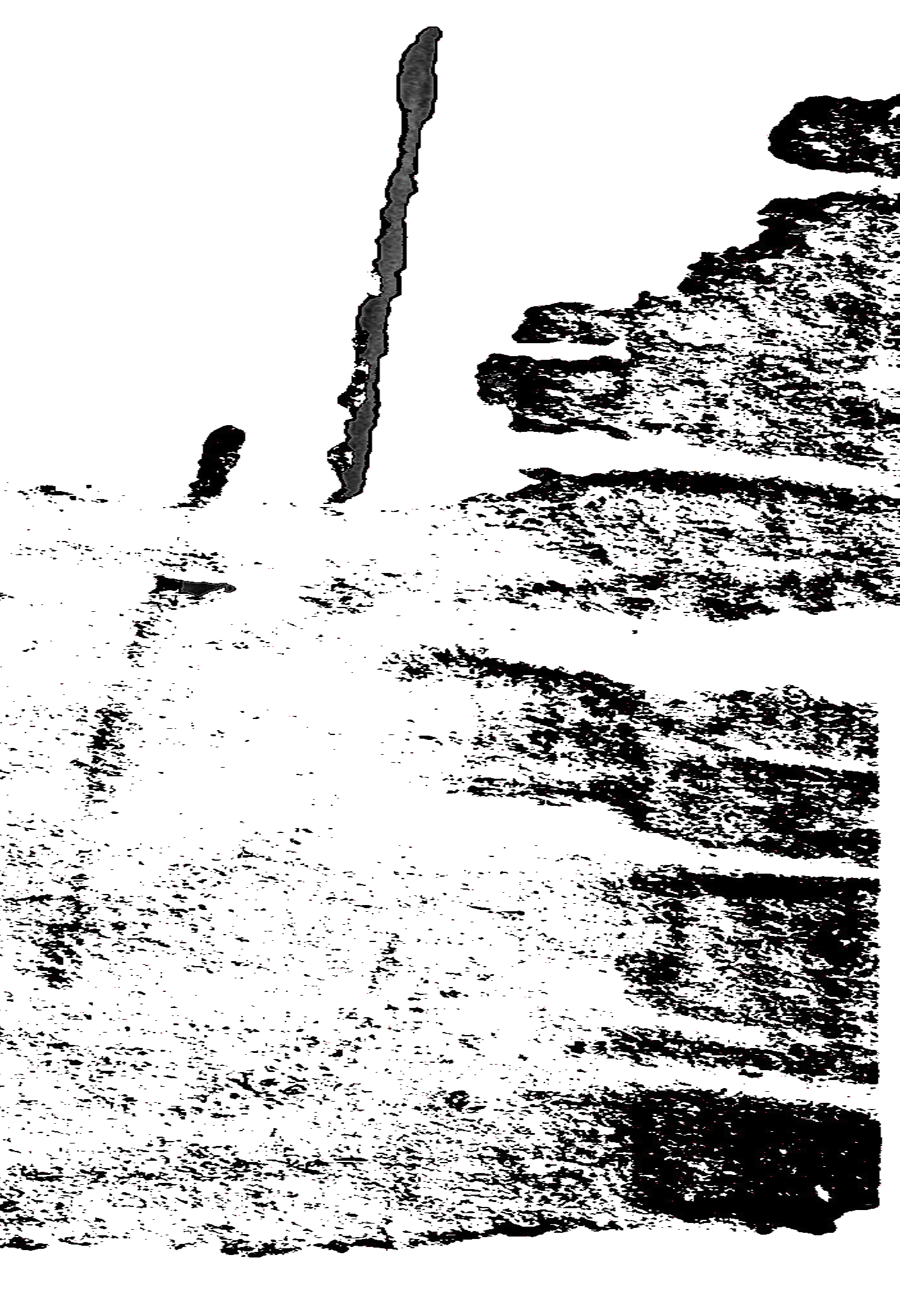 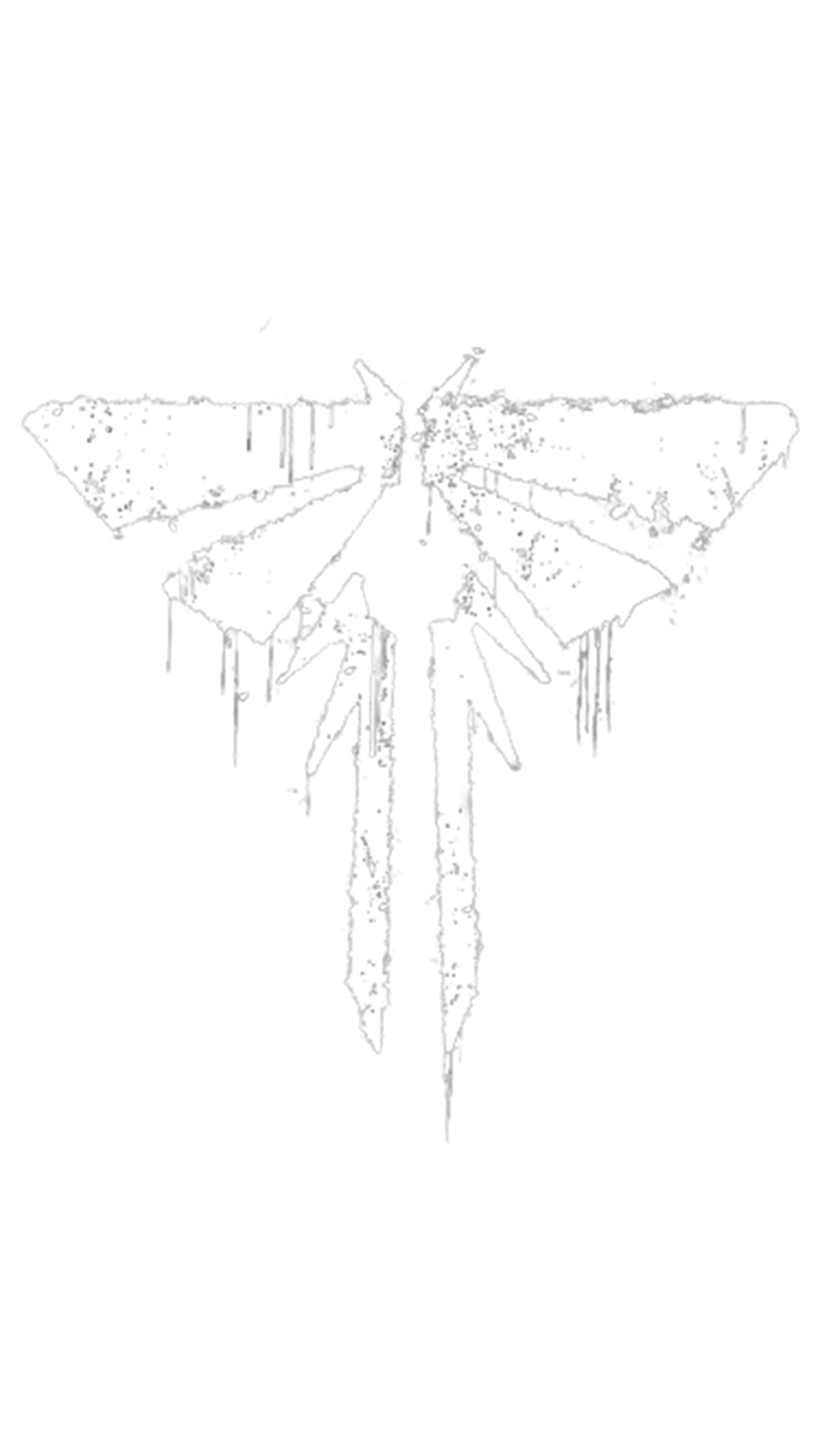 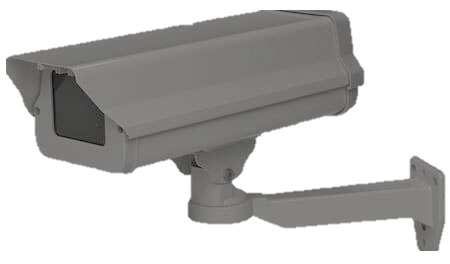 BRAVE 
NEW WORLD
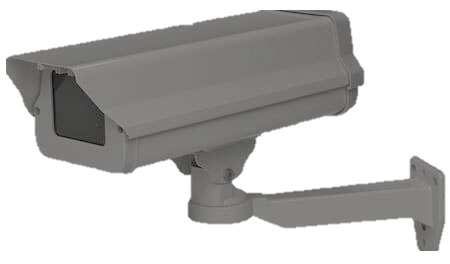 Doctor
Who
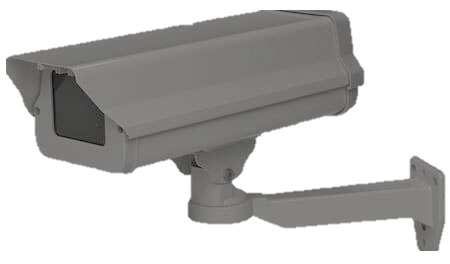 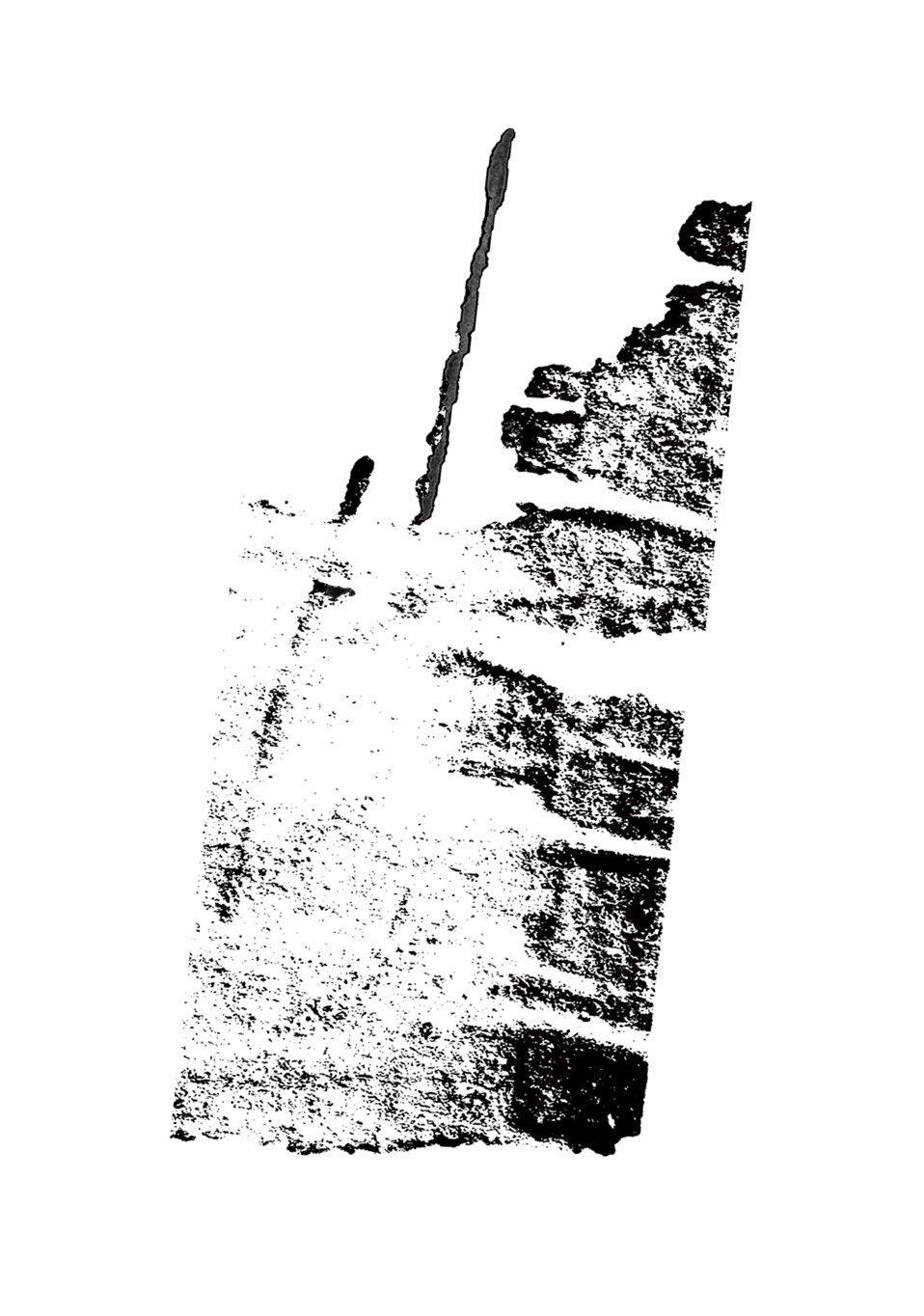 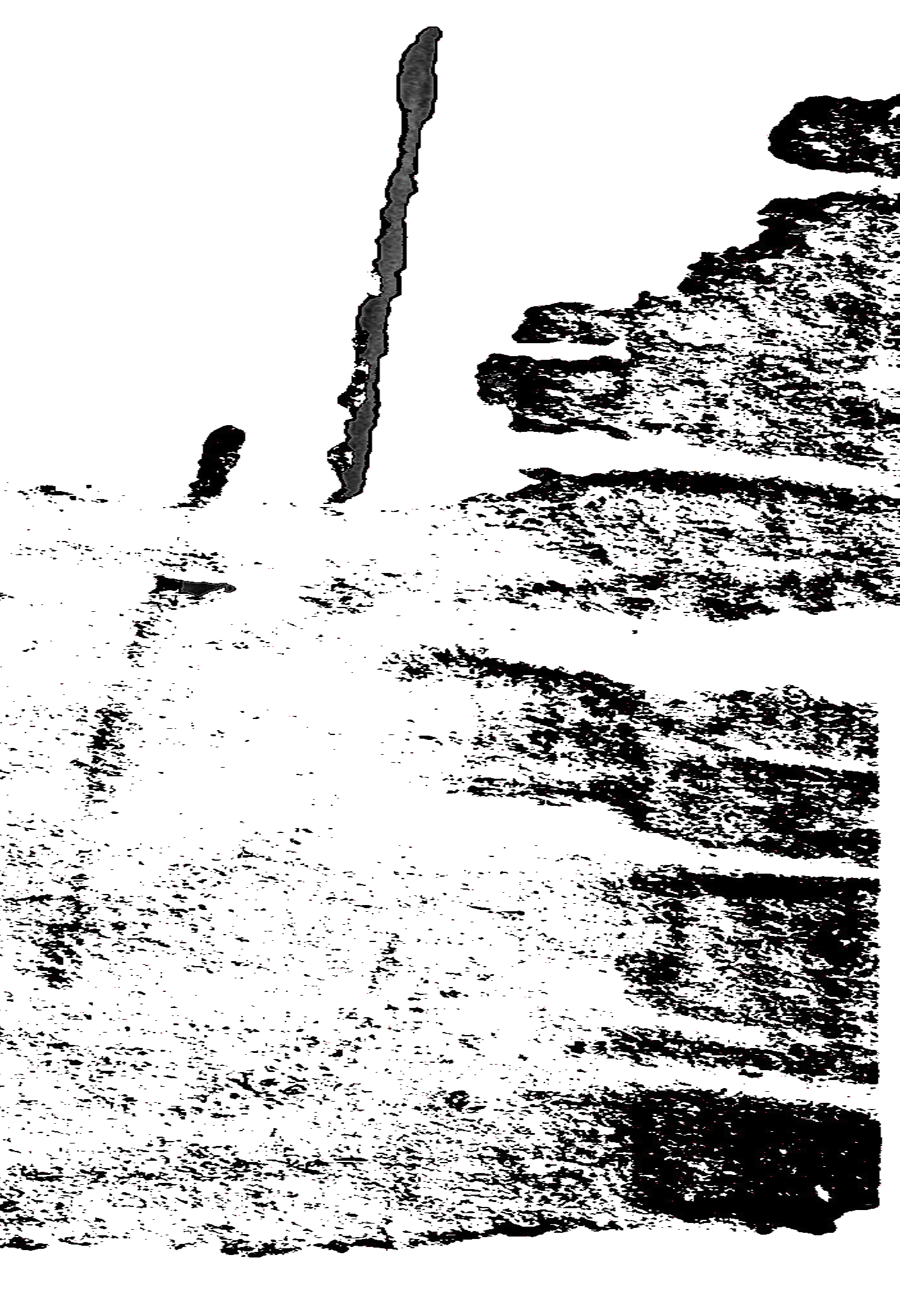 BLACK
MIRROR
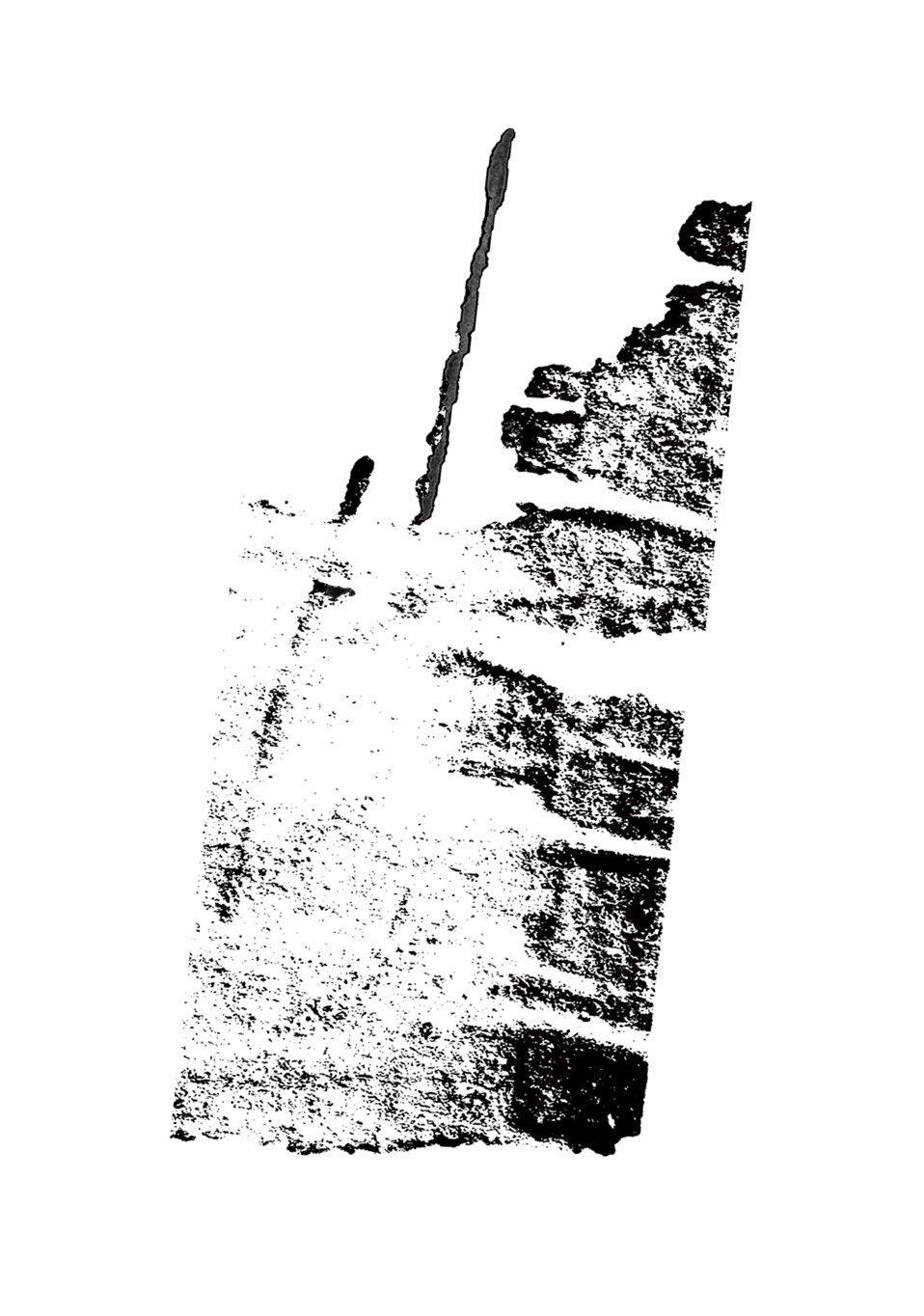 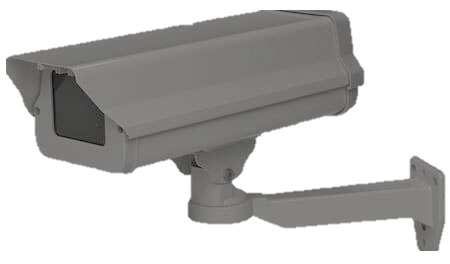 Barbie
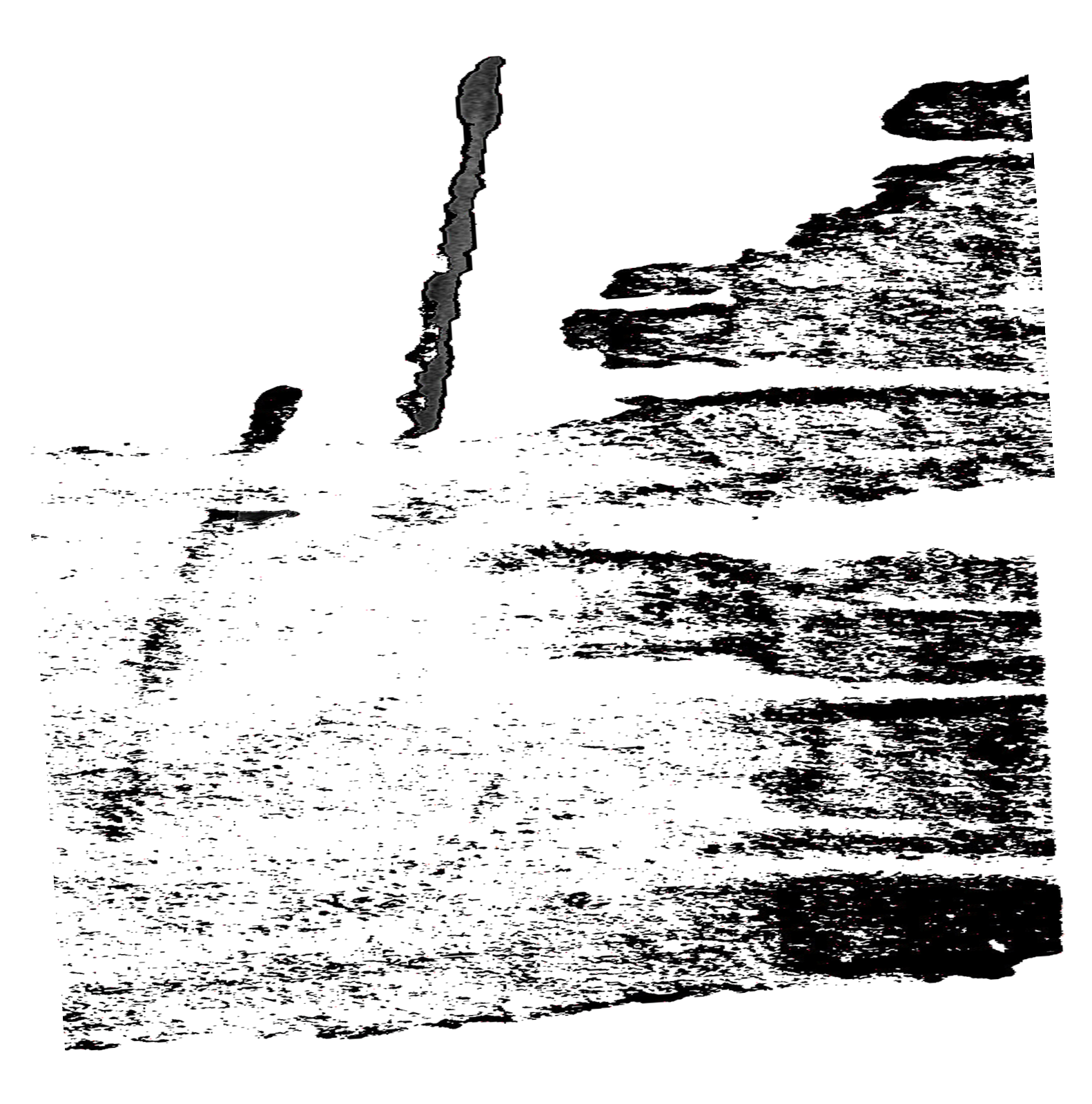 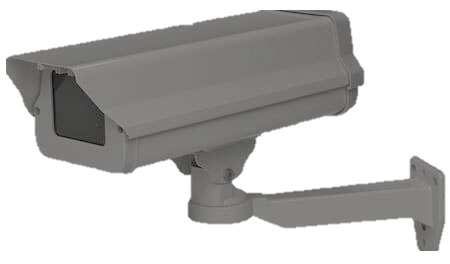 hunger games
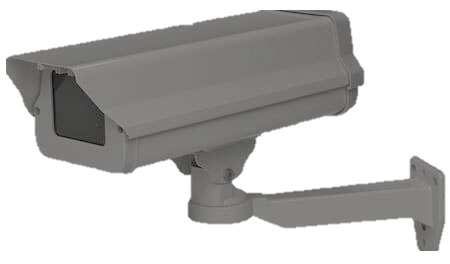 The 
question
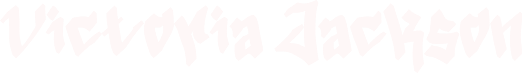 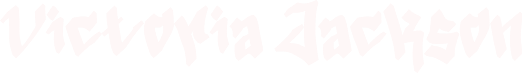 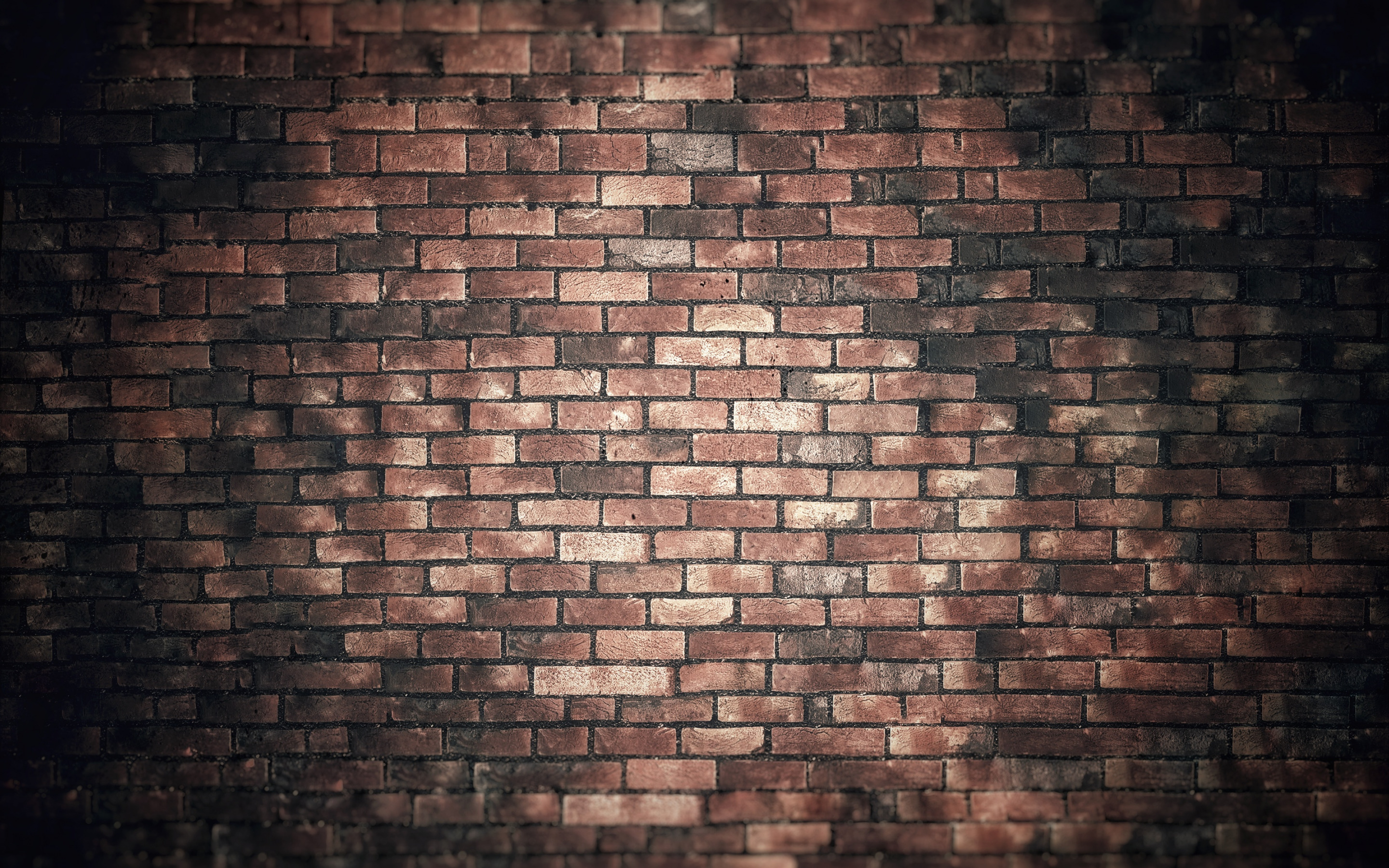 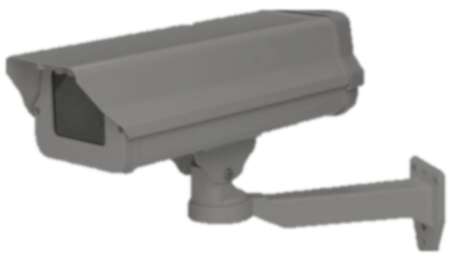 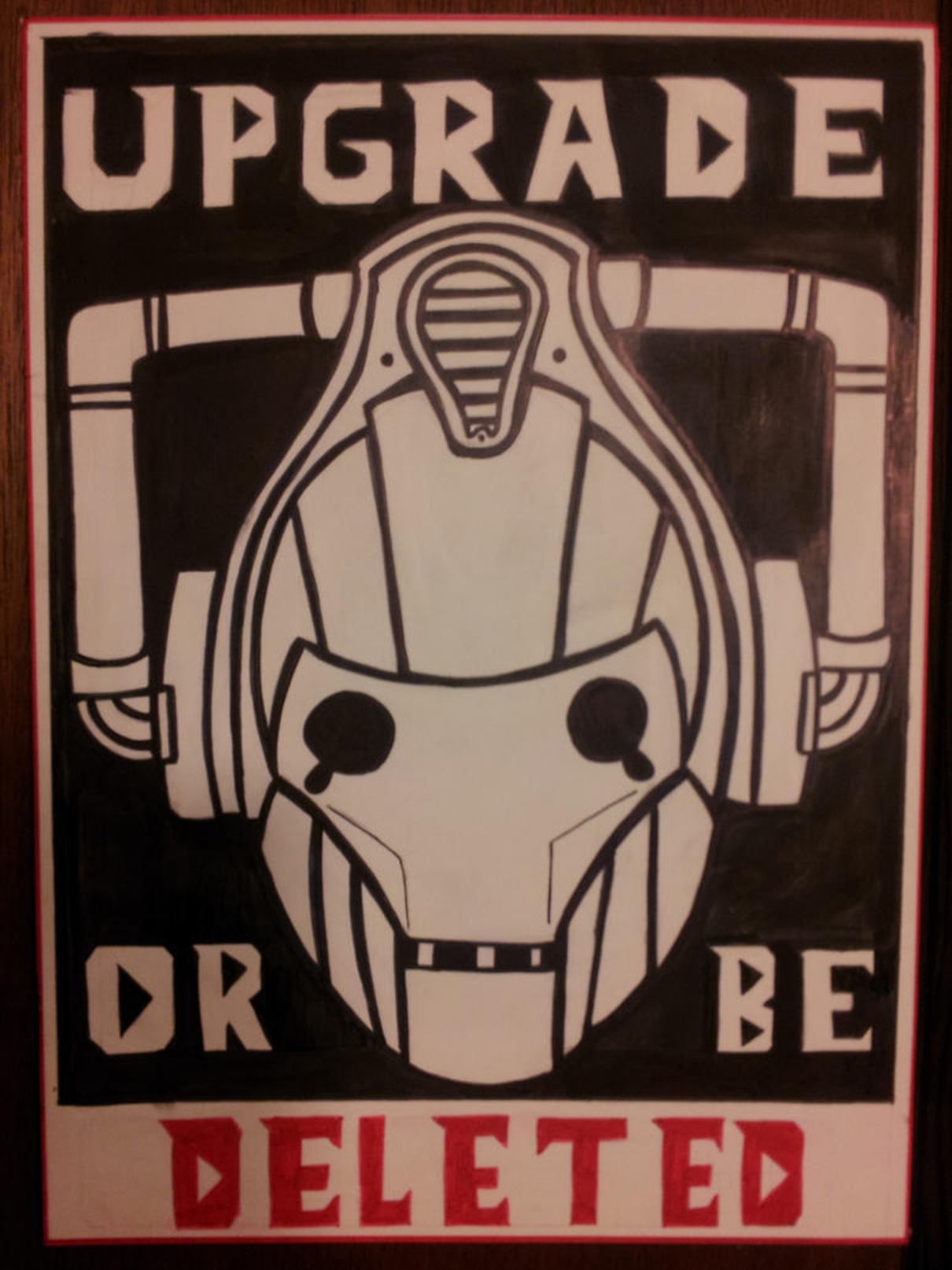 The
Genesis
The 
panopticon
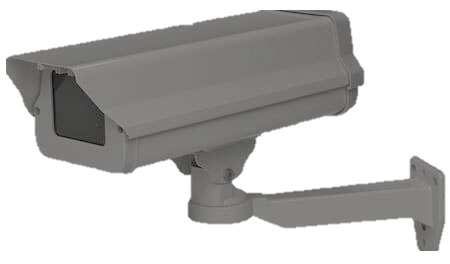 Heightened Surveillance
We live in an entirely new world than Foucault, Bentham, or Orwell. Our world is digital, thus shifting the panoptic lens.
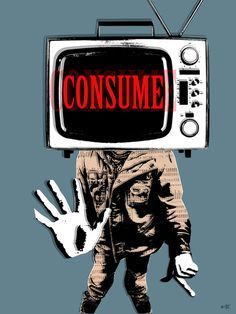 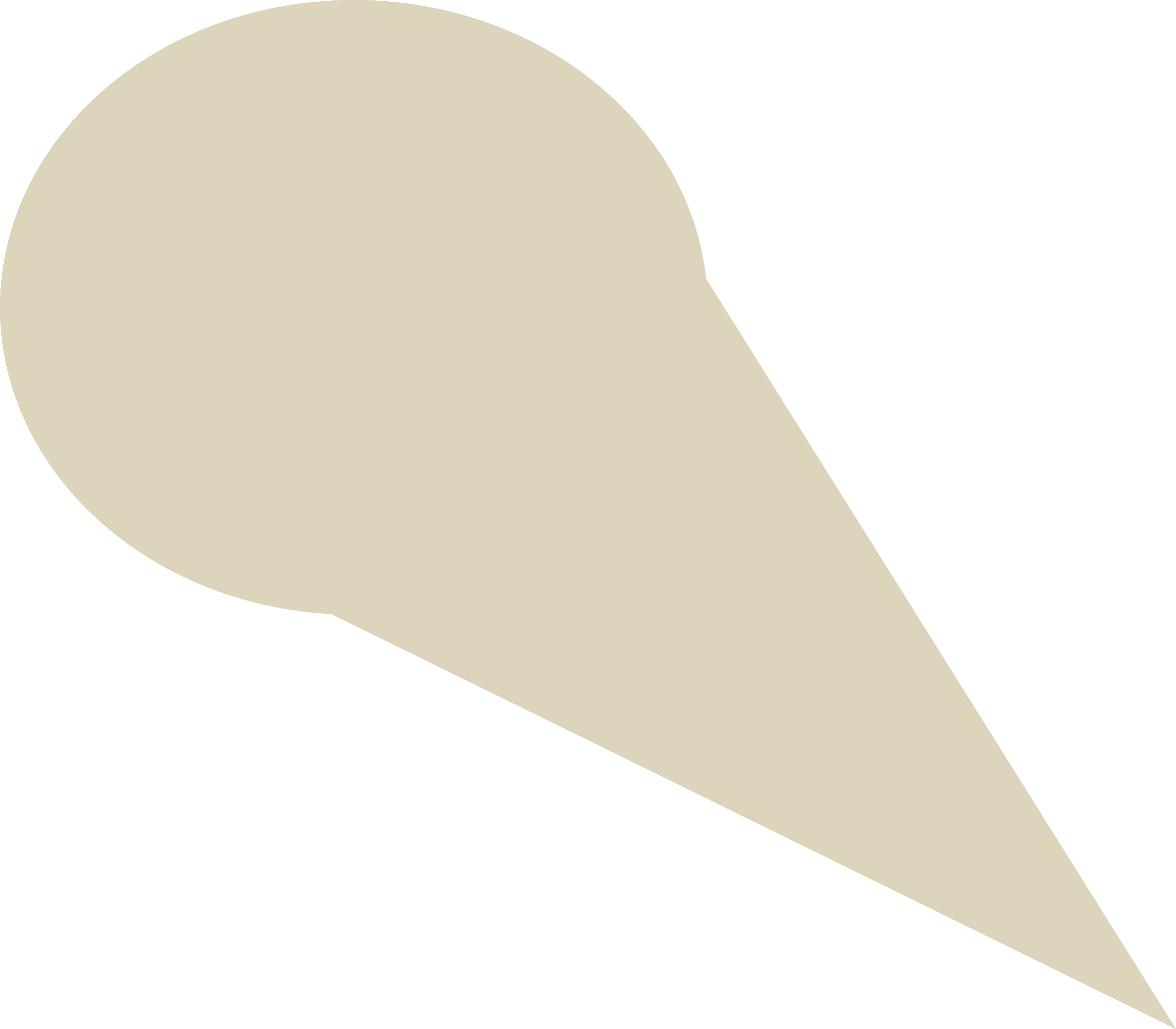 “Foucault continues to reign supreme in surveillance studies and perhaps its time to cut the head off the king”
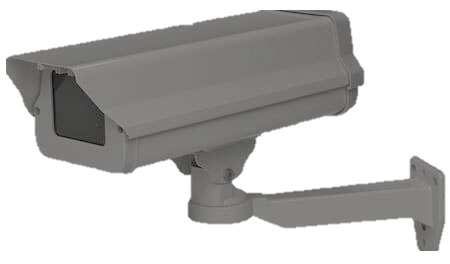 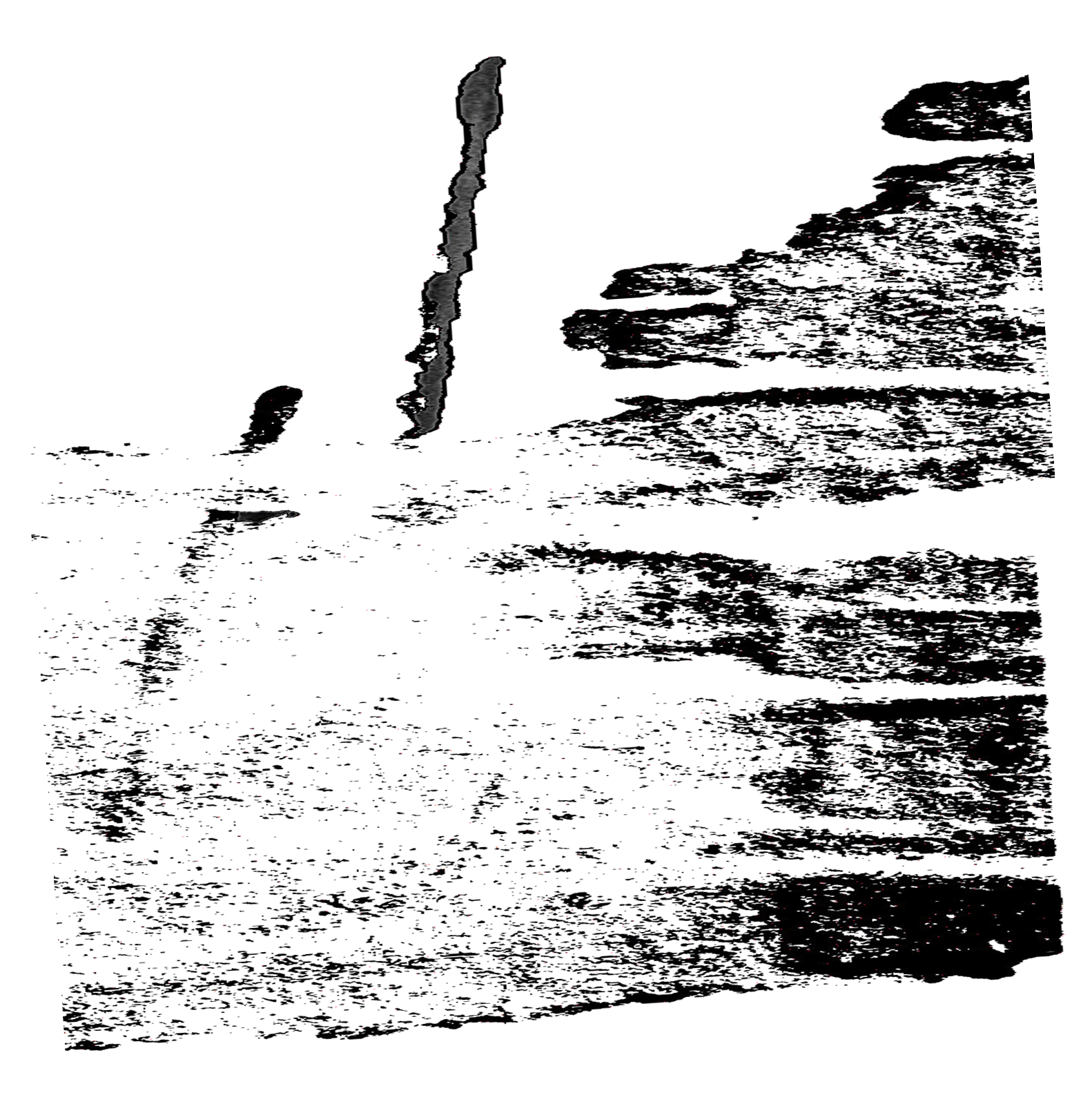 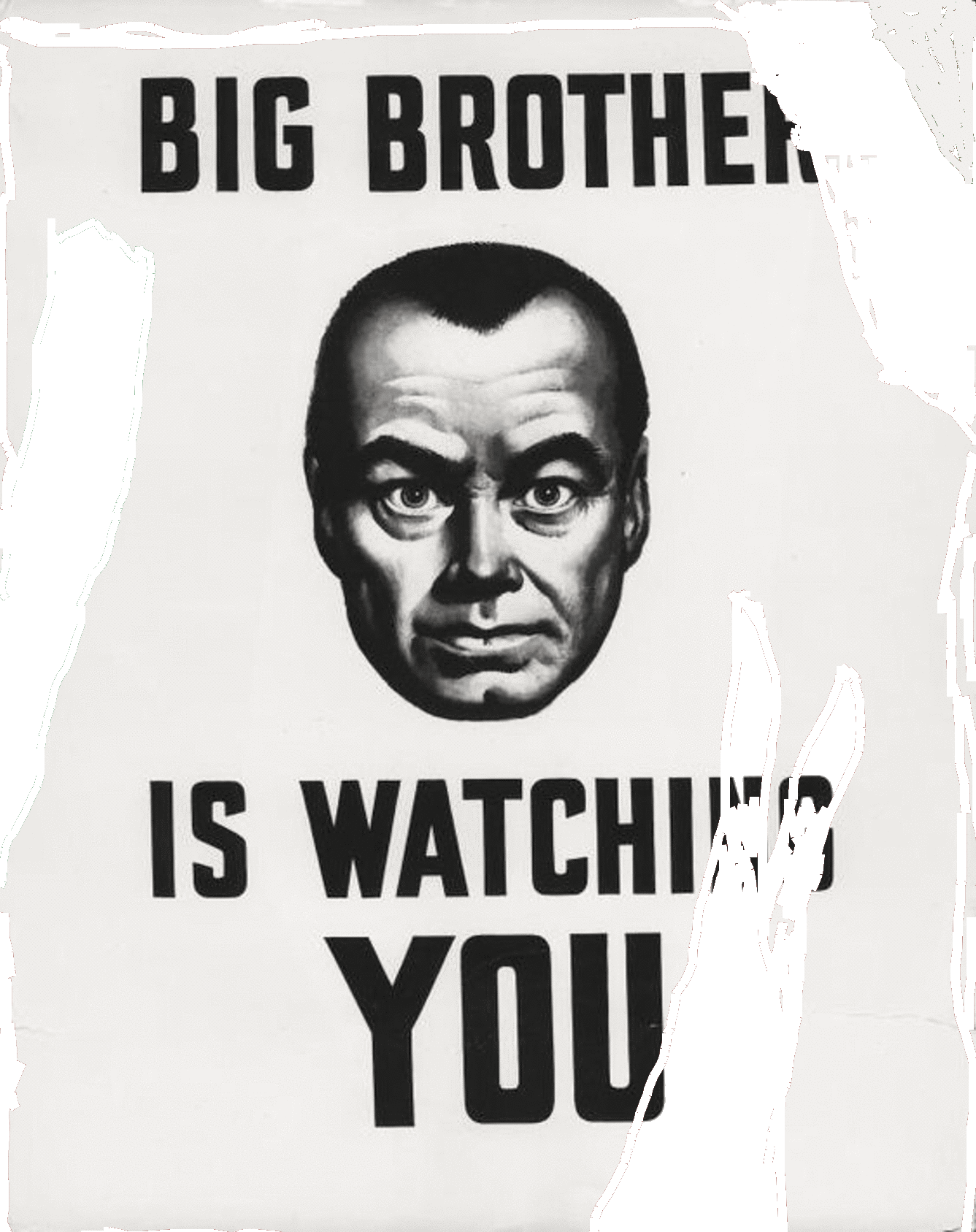 The 
Conversation
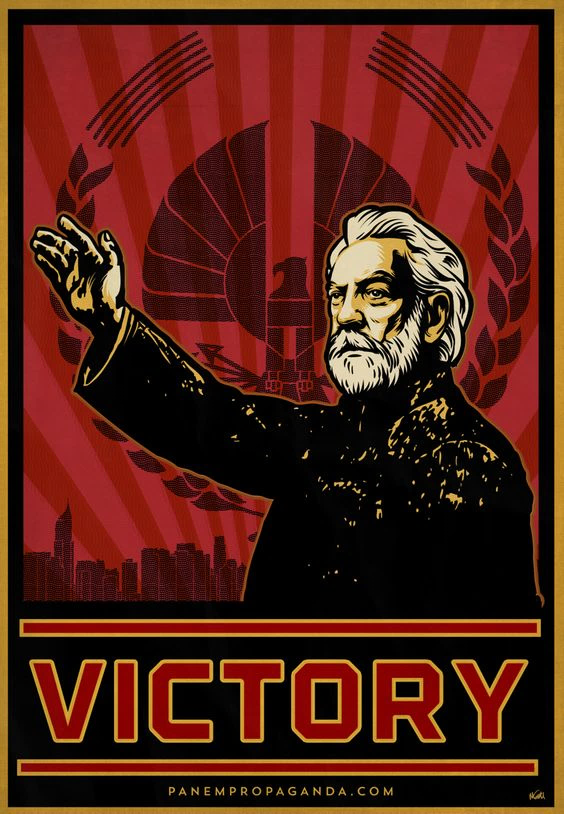 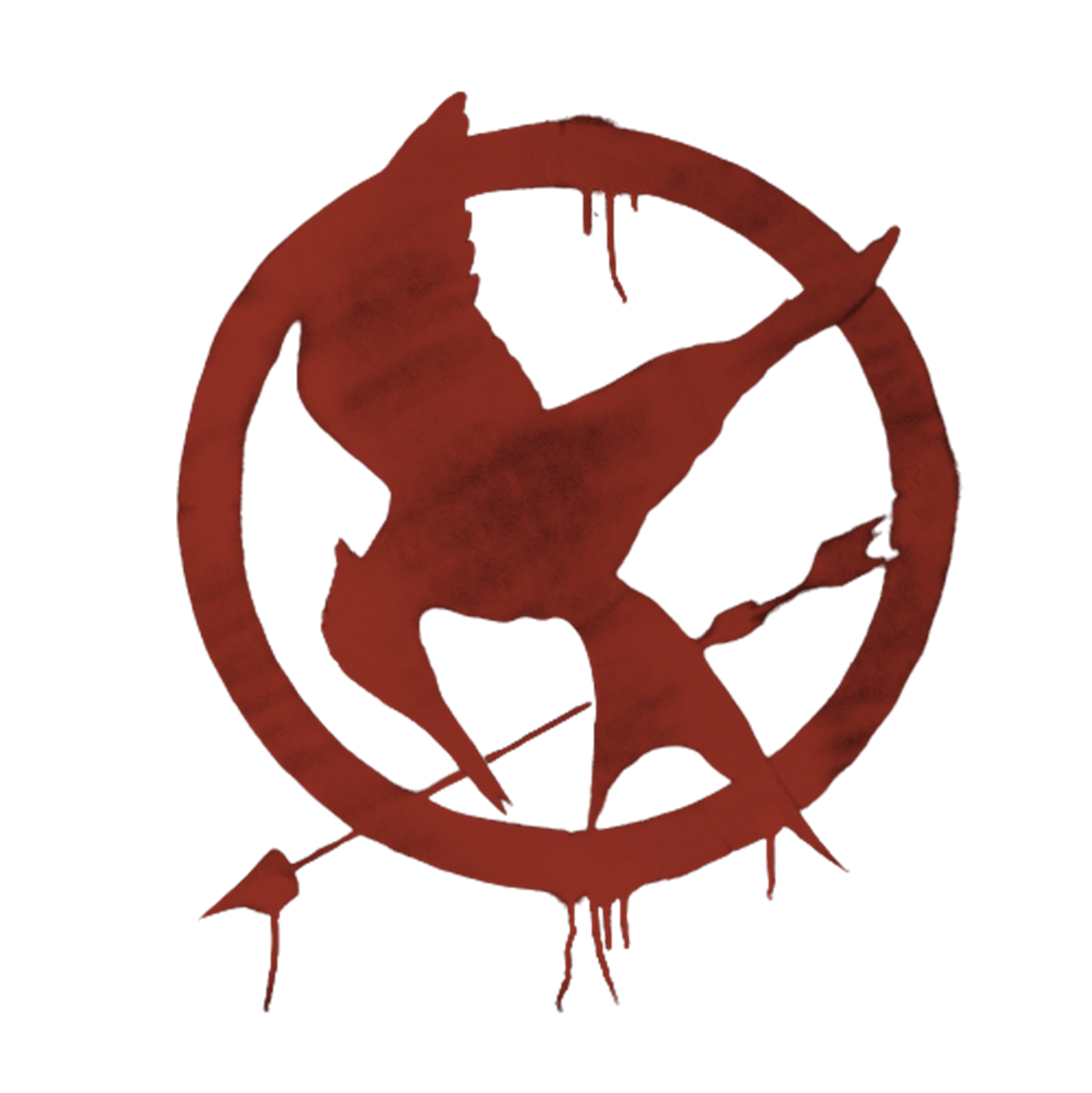 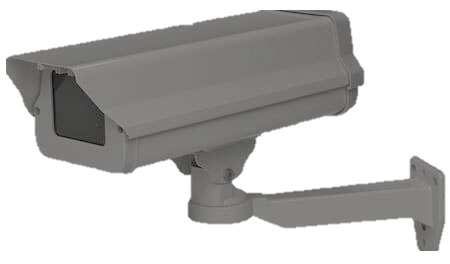 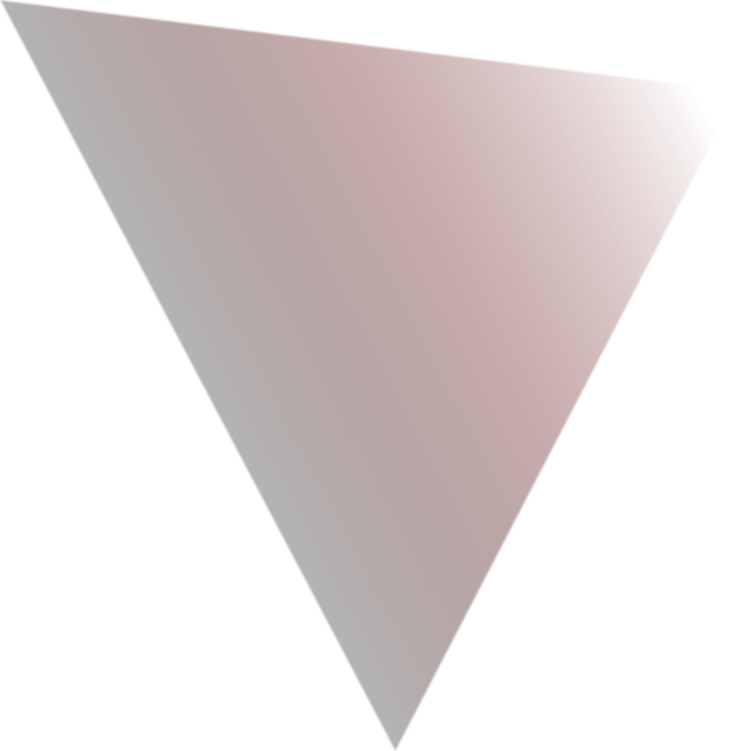 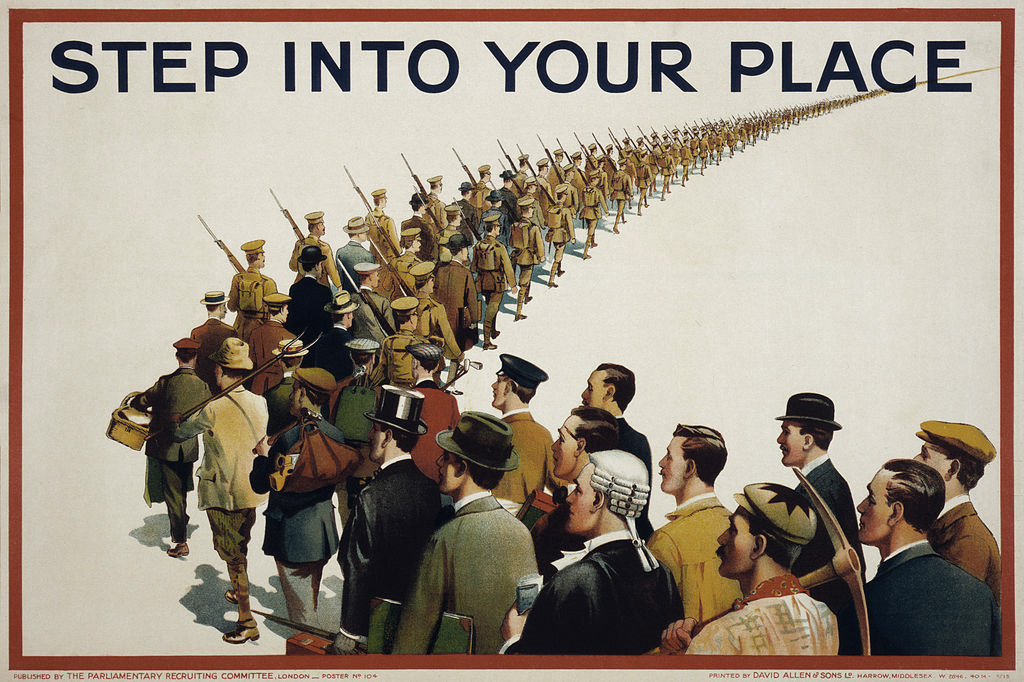 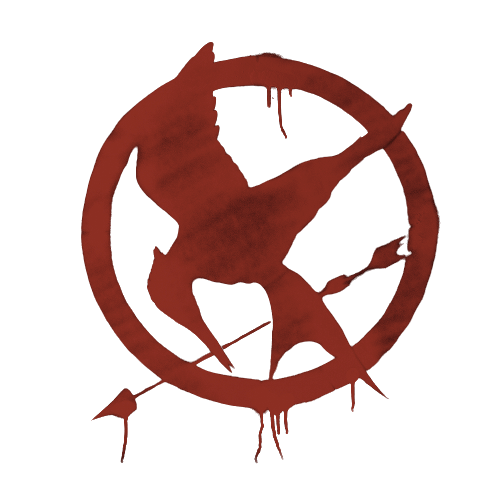 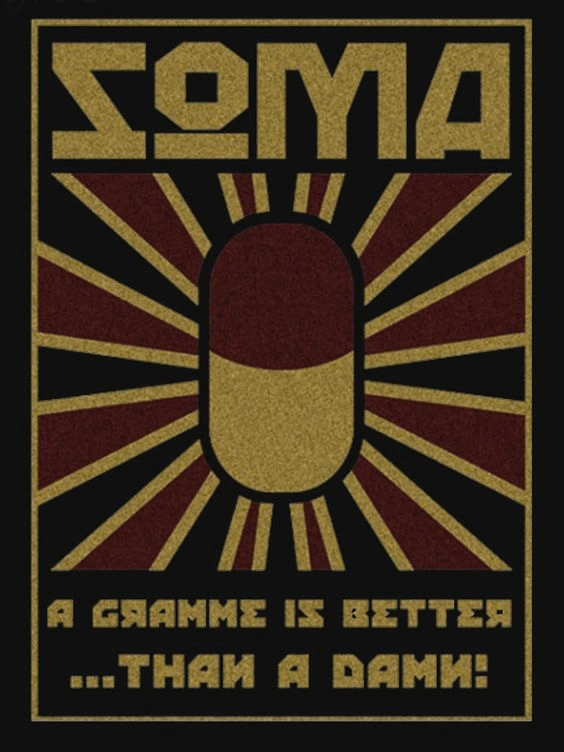 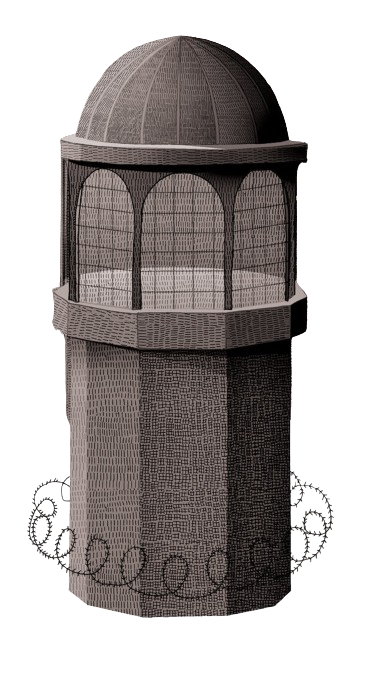 The 
panopticon
The 
panopticon
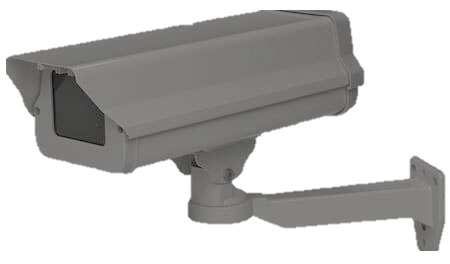 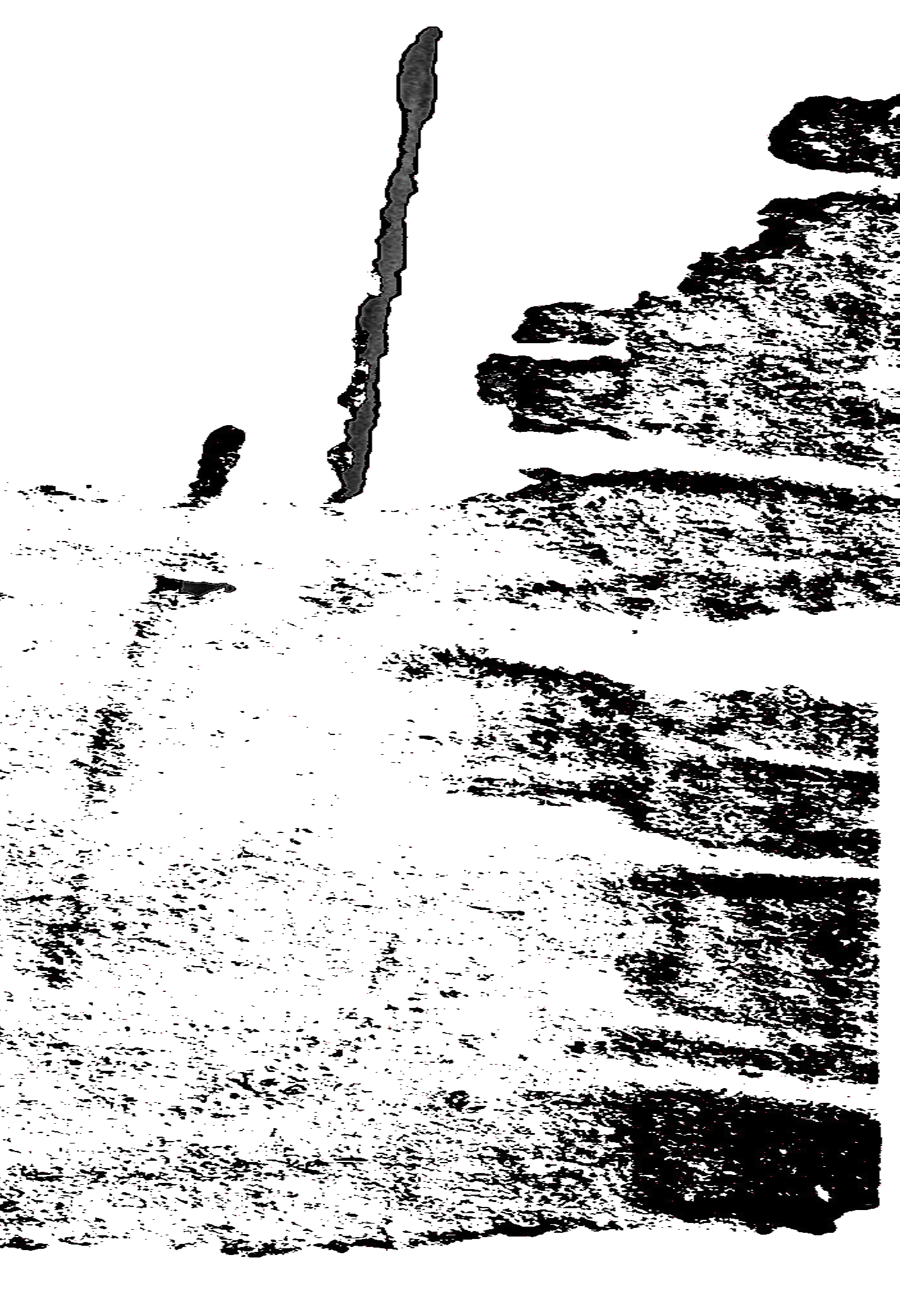 A PARADOX
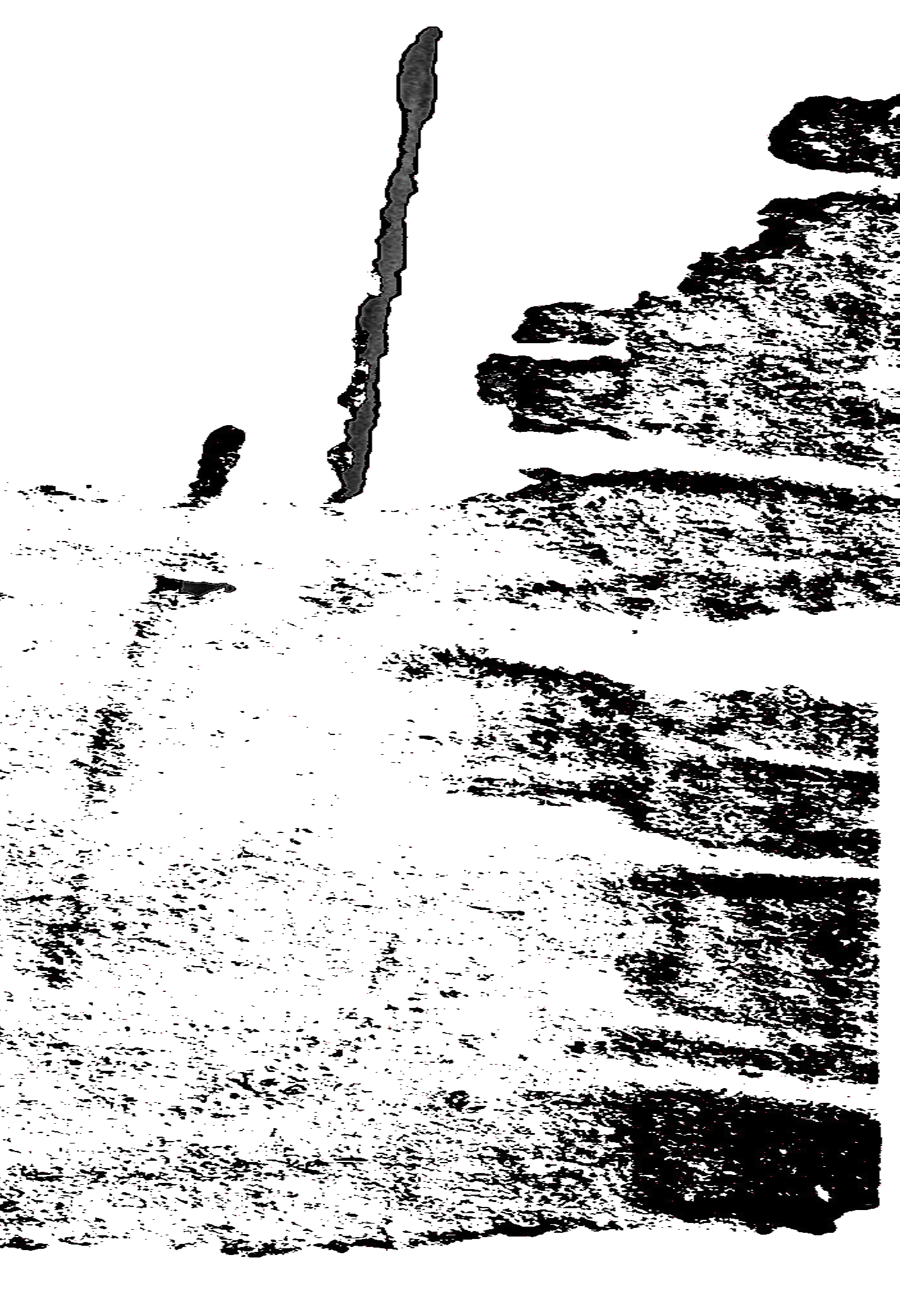 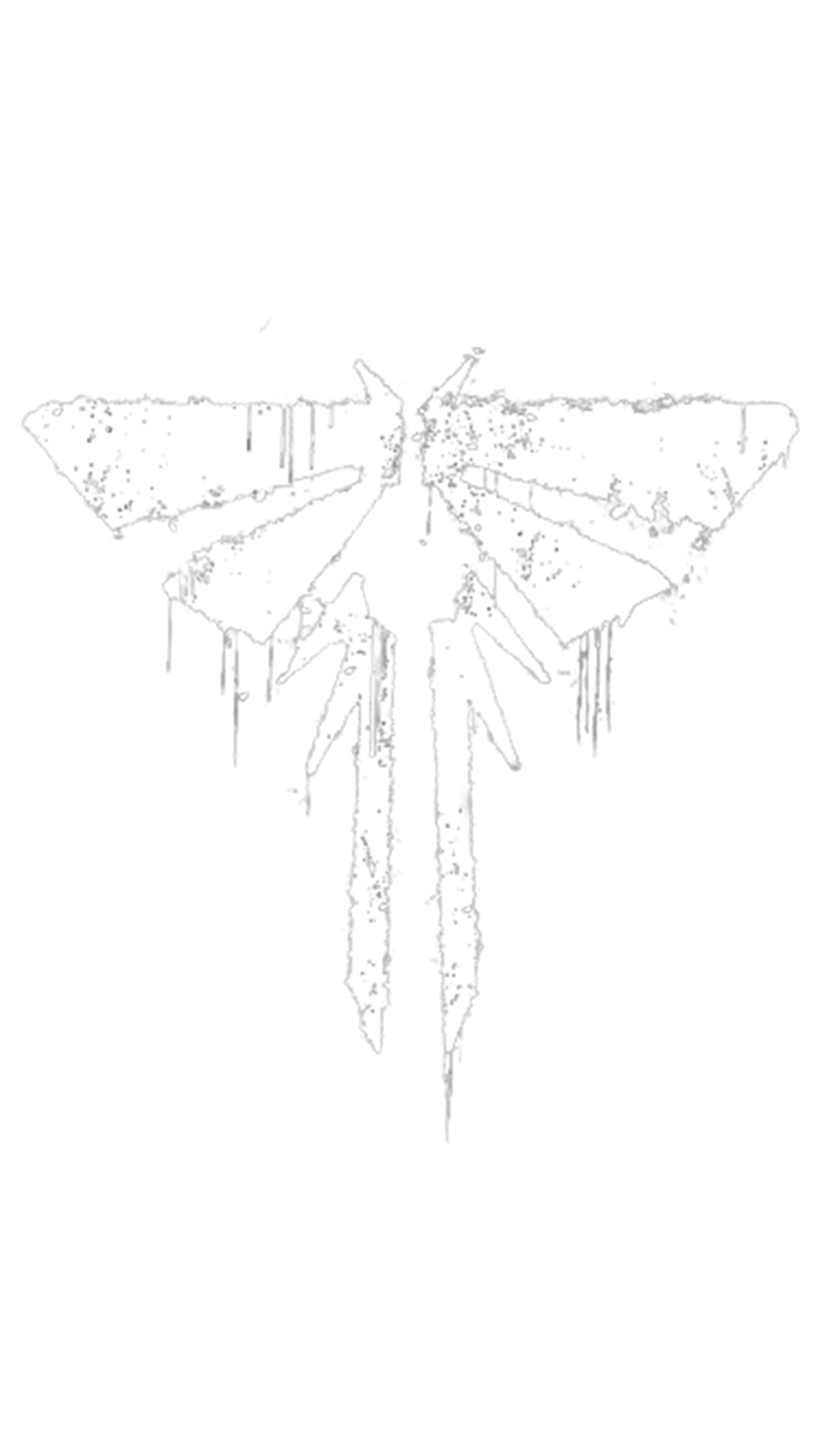 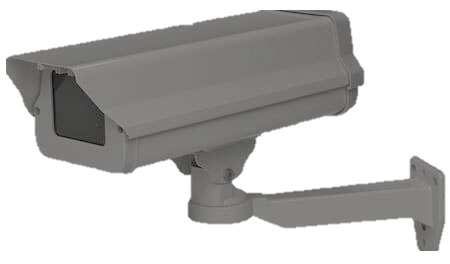 BRAVE 
NEW WORLD
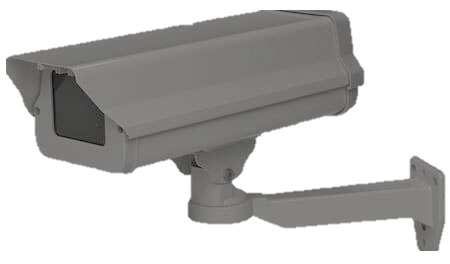 Doctor
Who
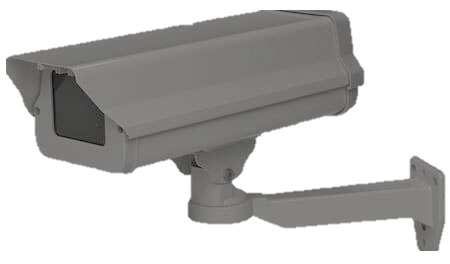 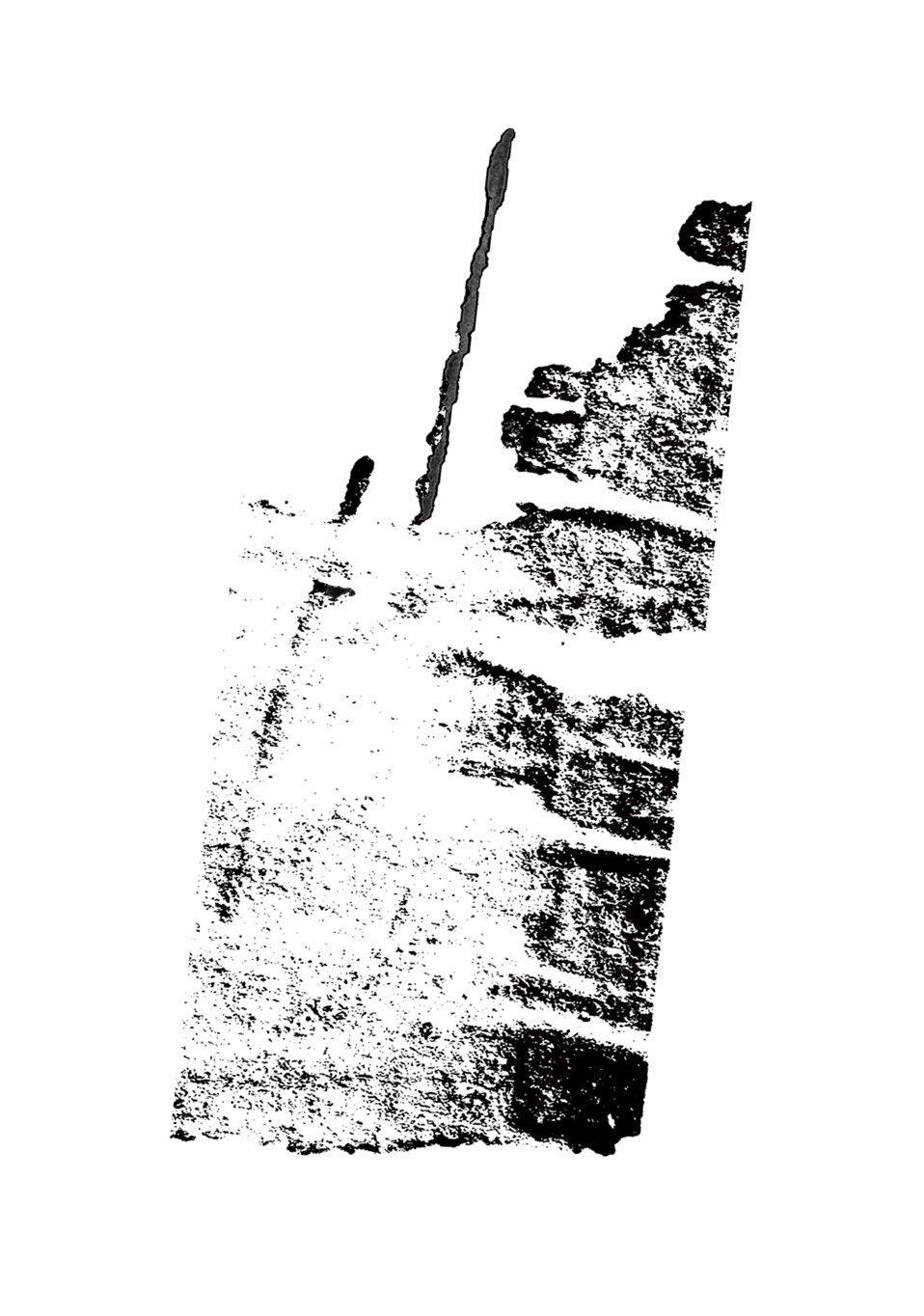 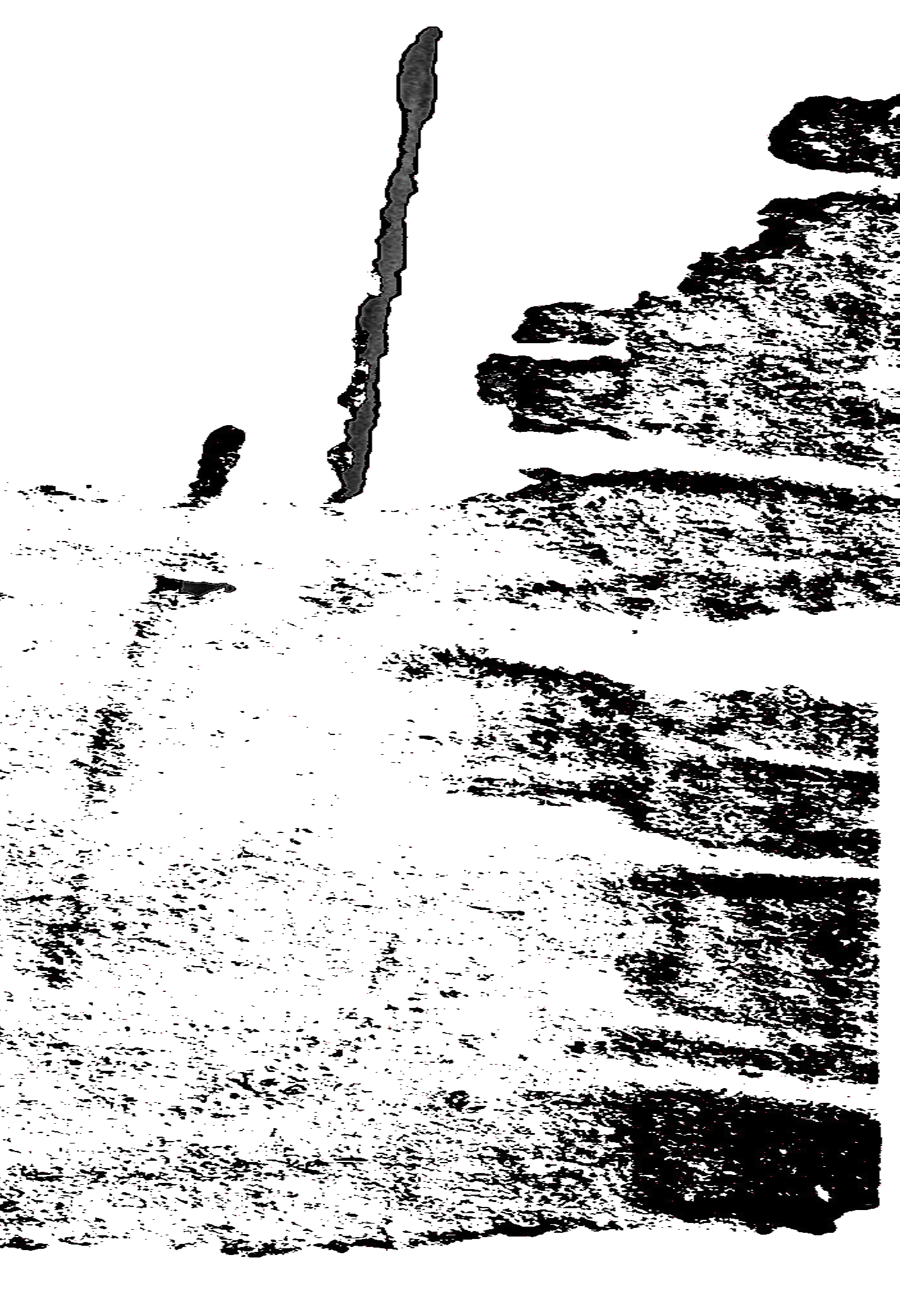 BLACK
MIRROR
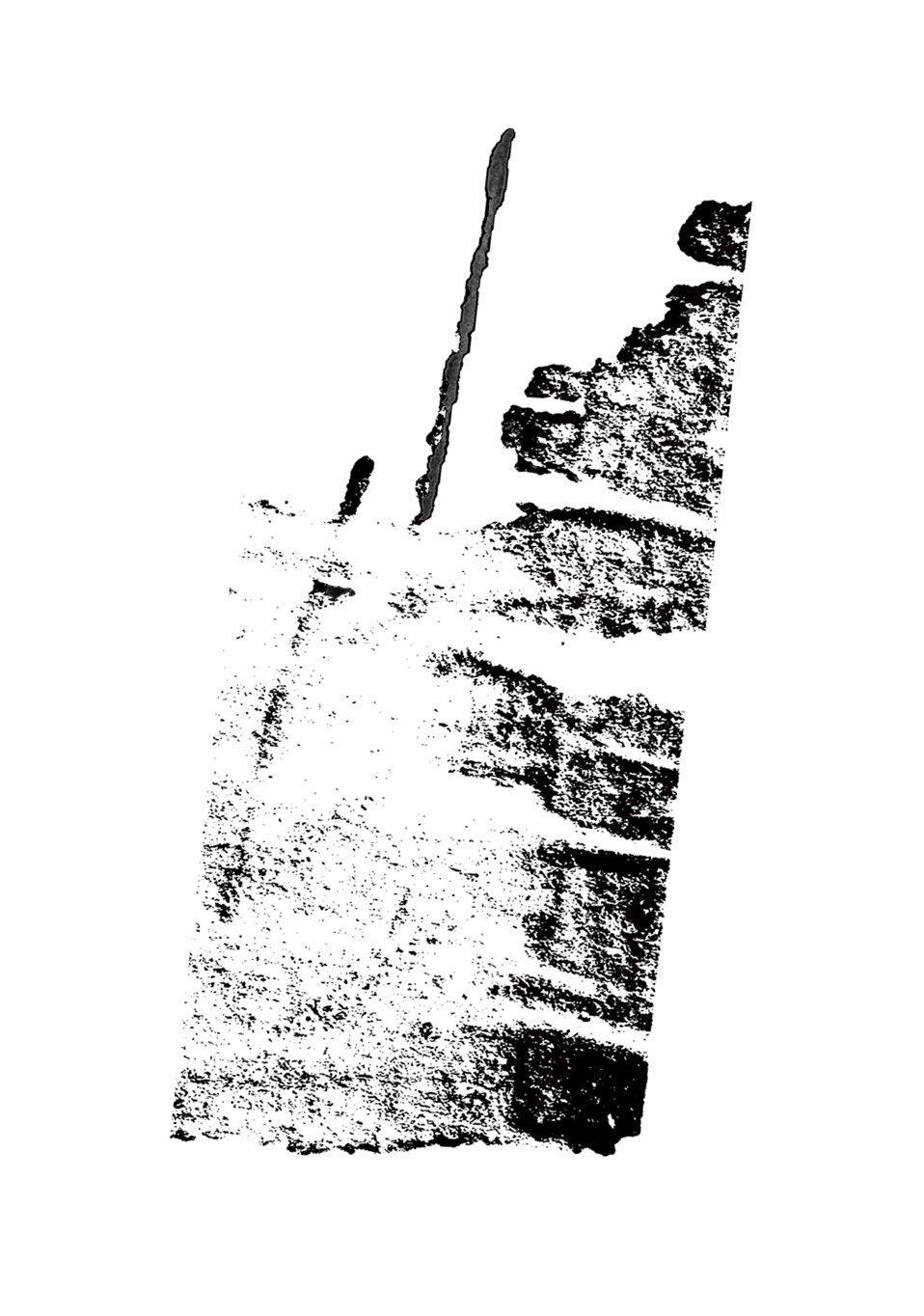 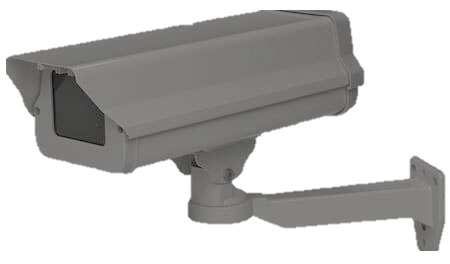 Barbie
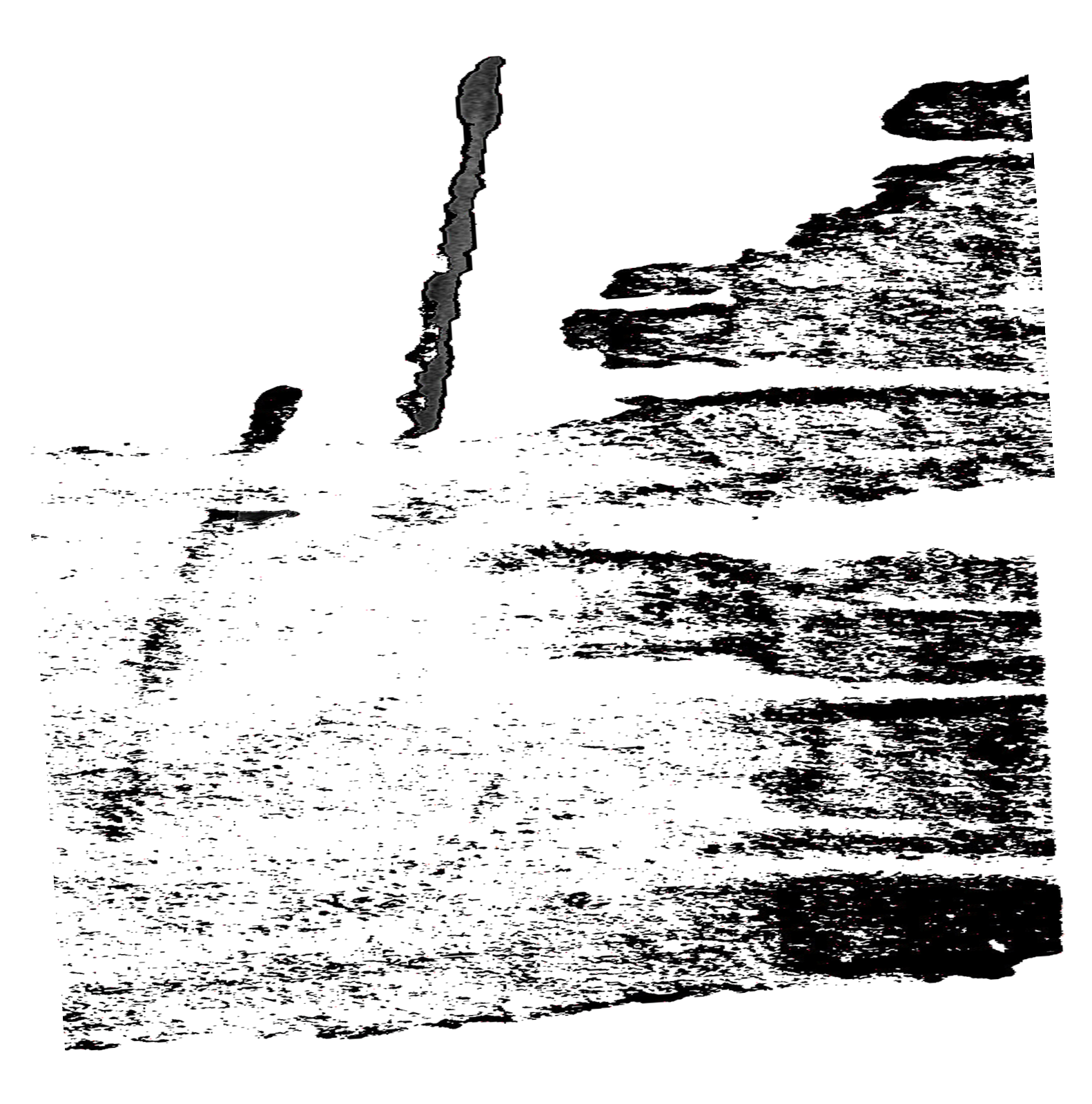 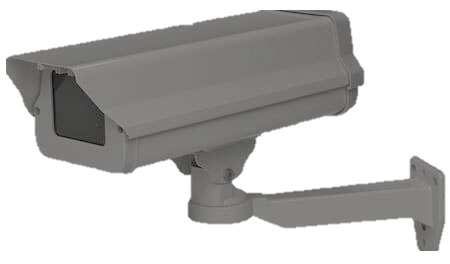 hunger games
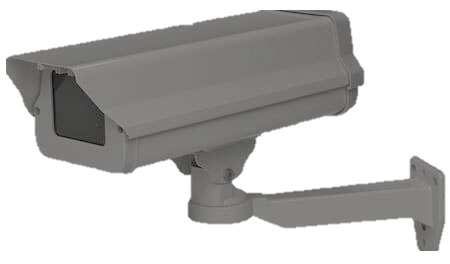 The 
question
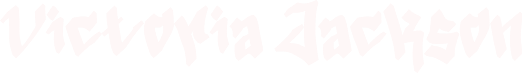 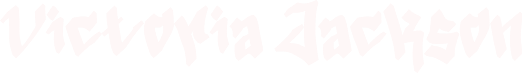 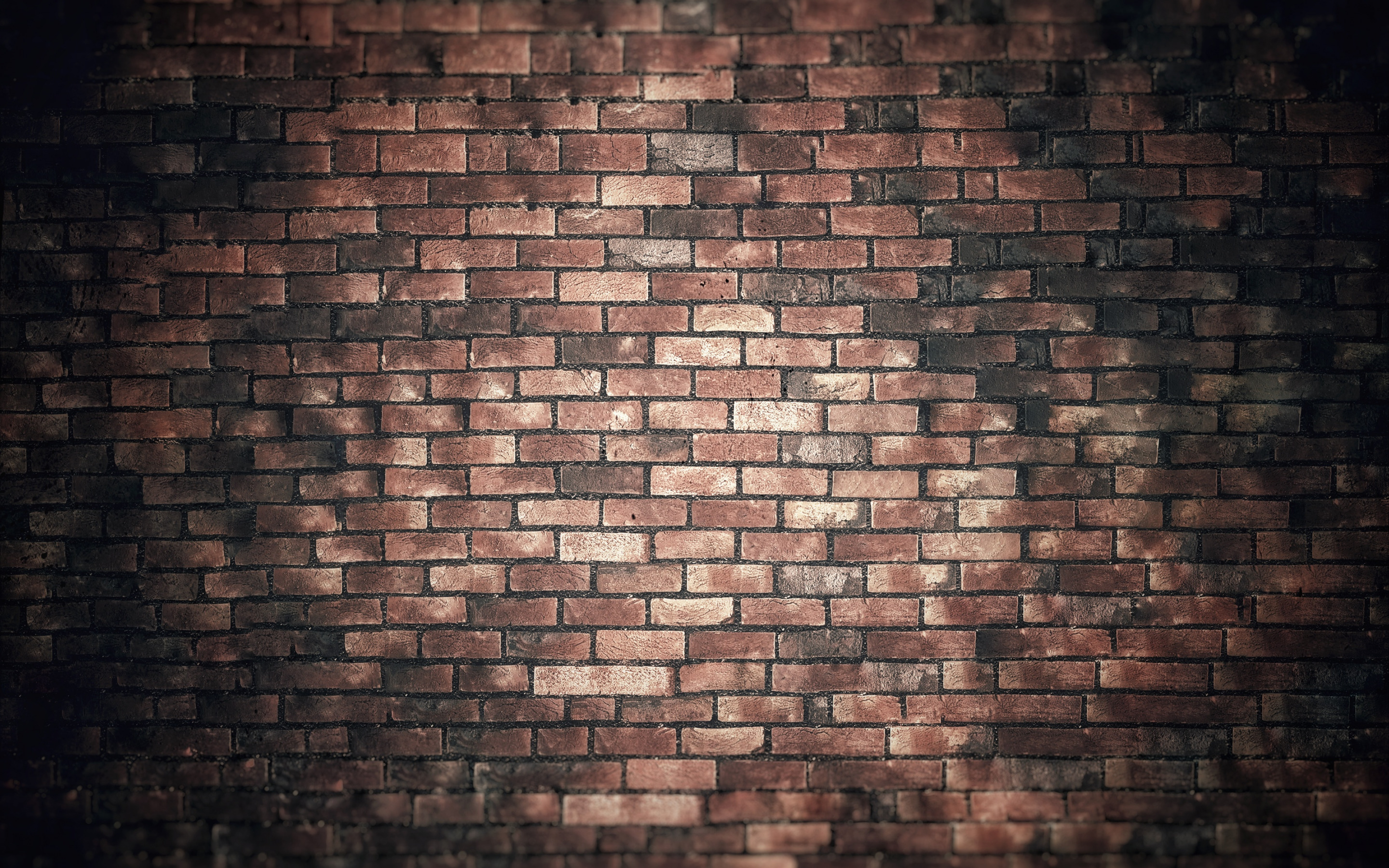 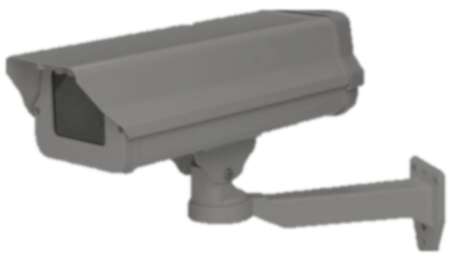 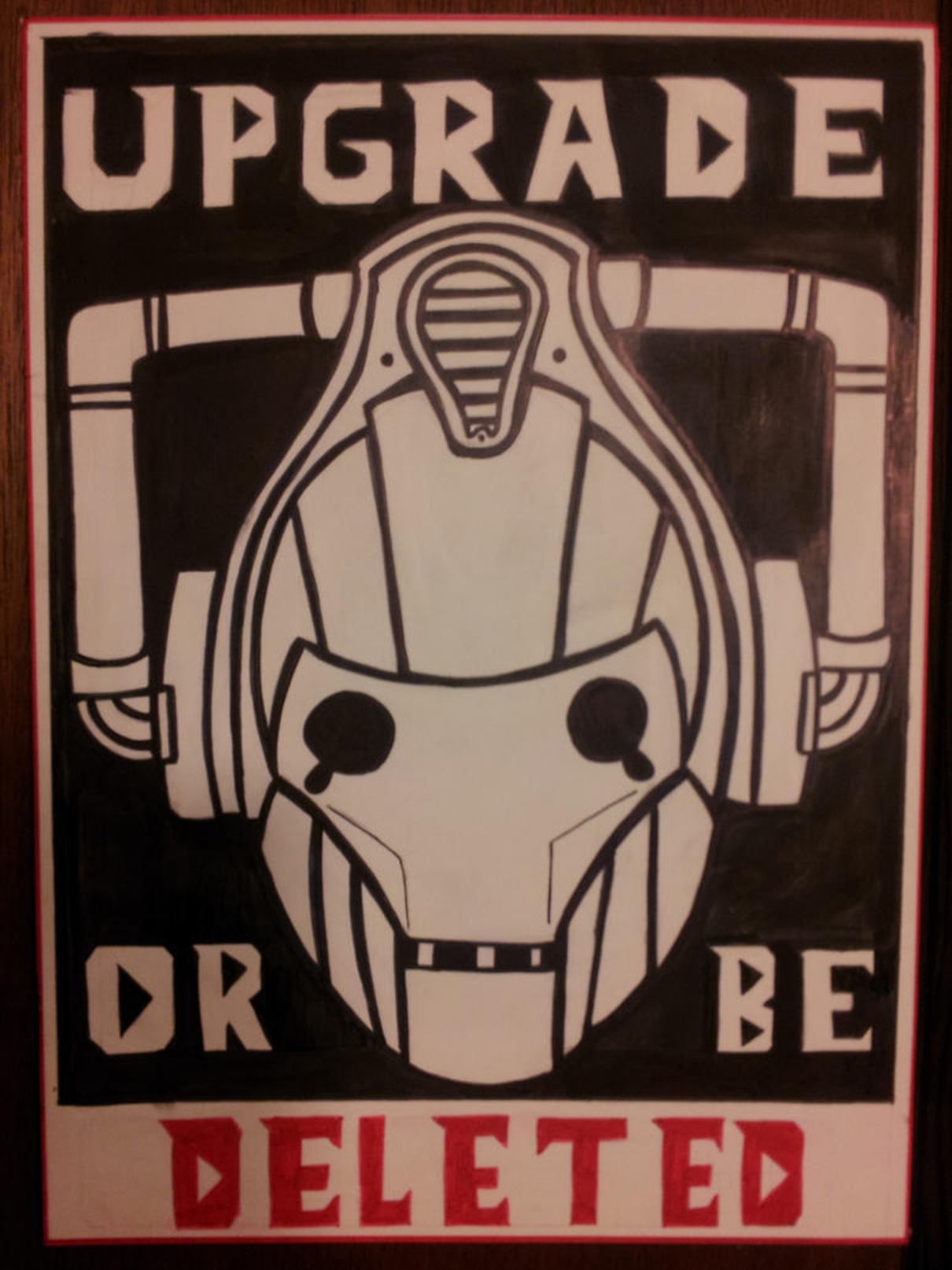 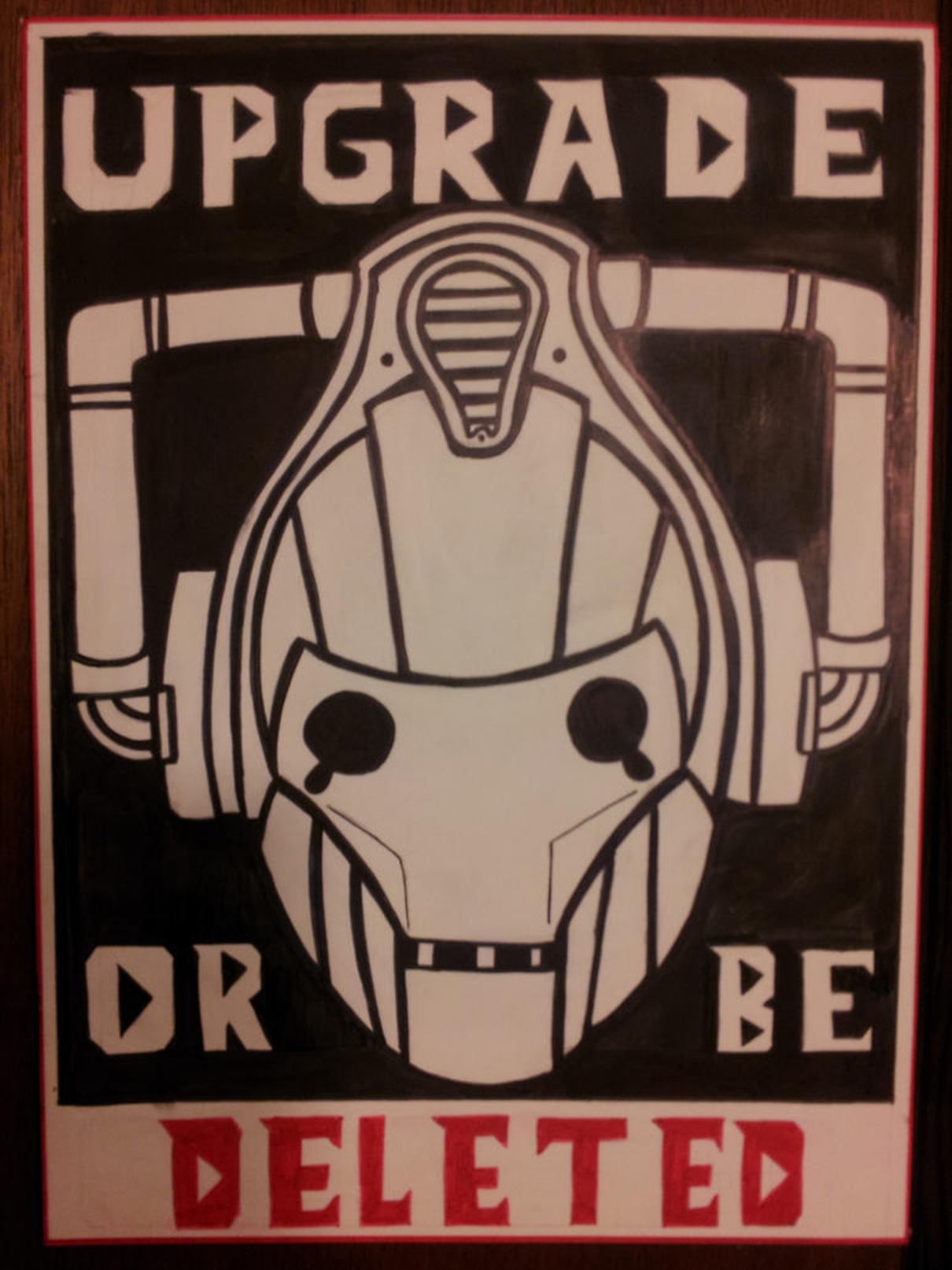 The 
Digital
panopticon
The
Genesis
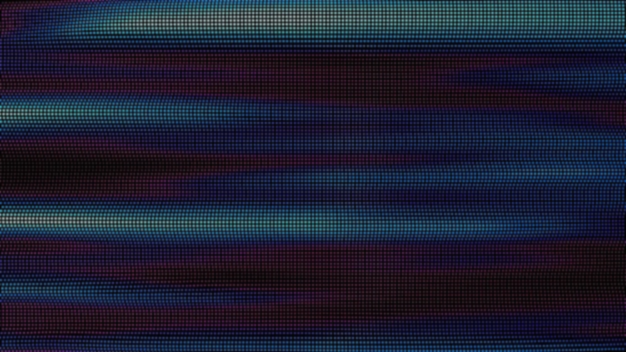 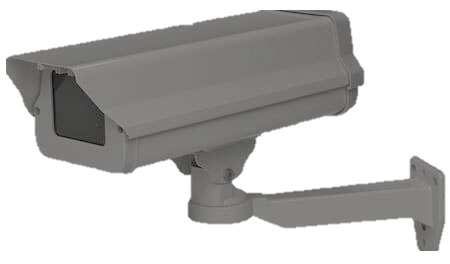 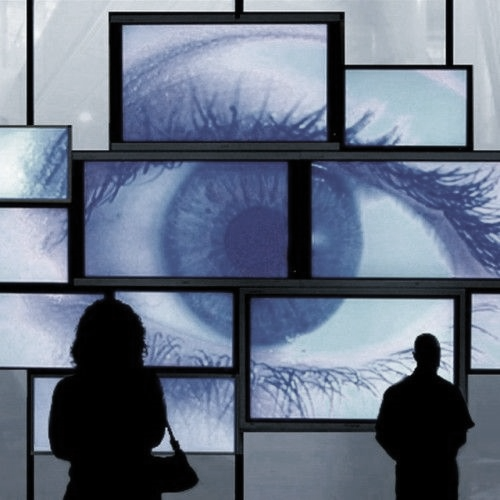 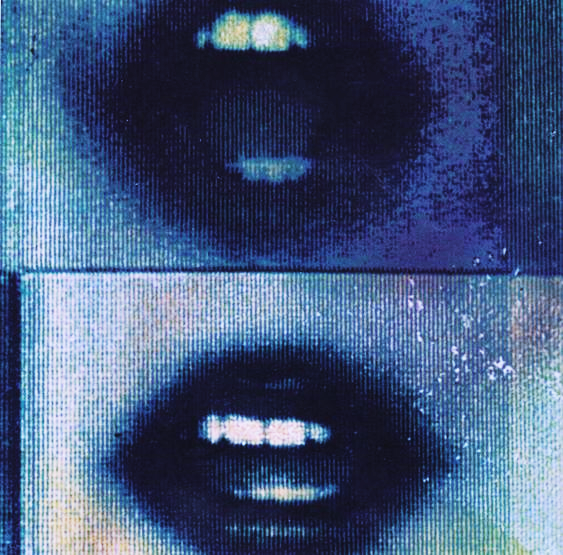 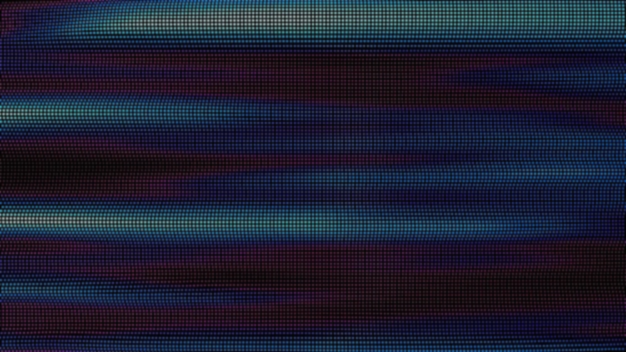 Heightened Surveillance
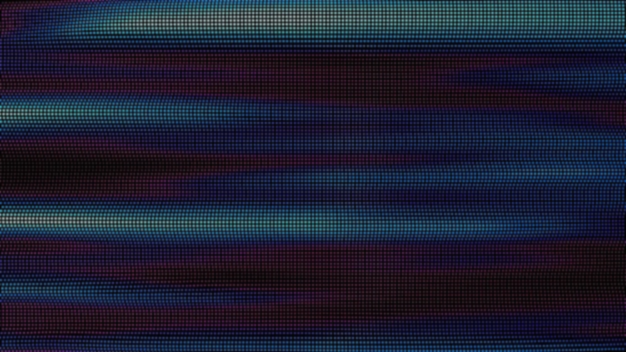 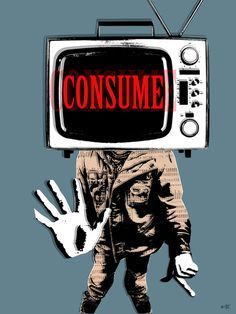 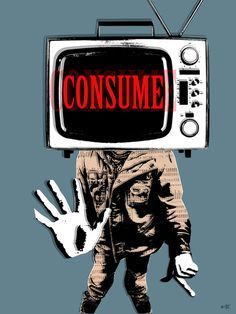 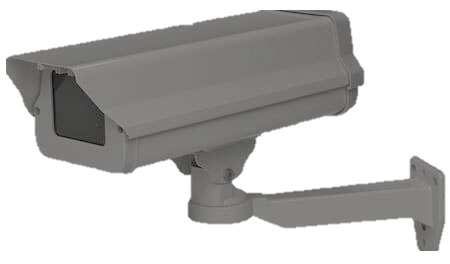 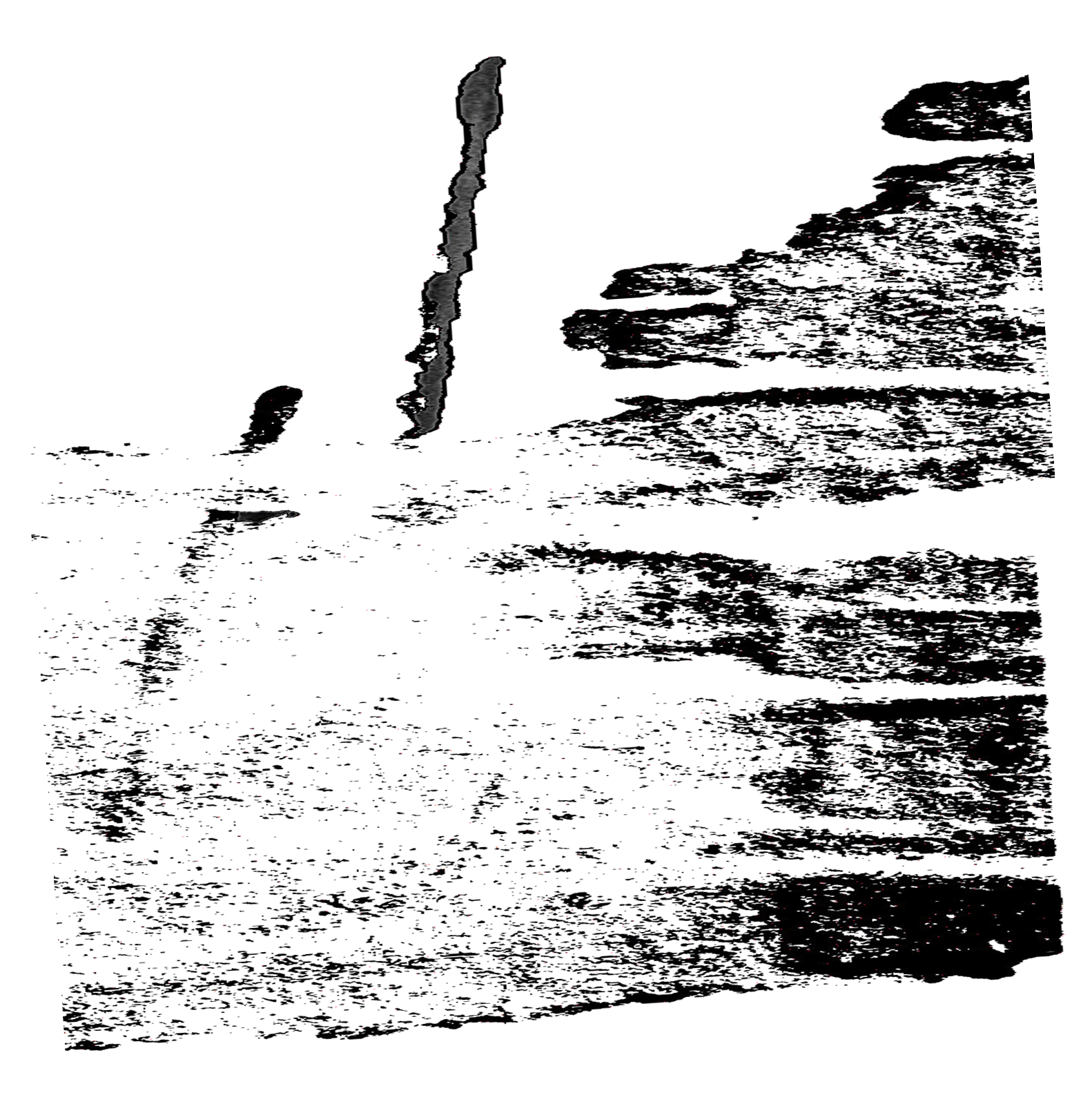 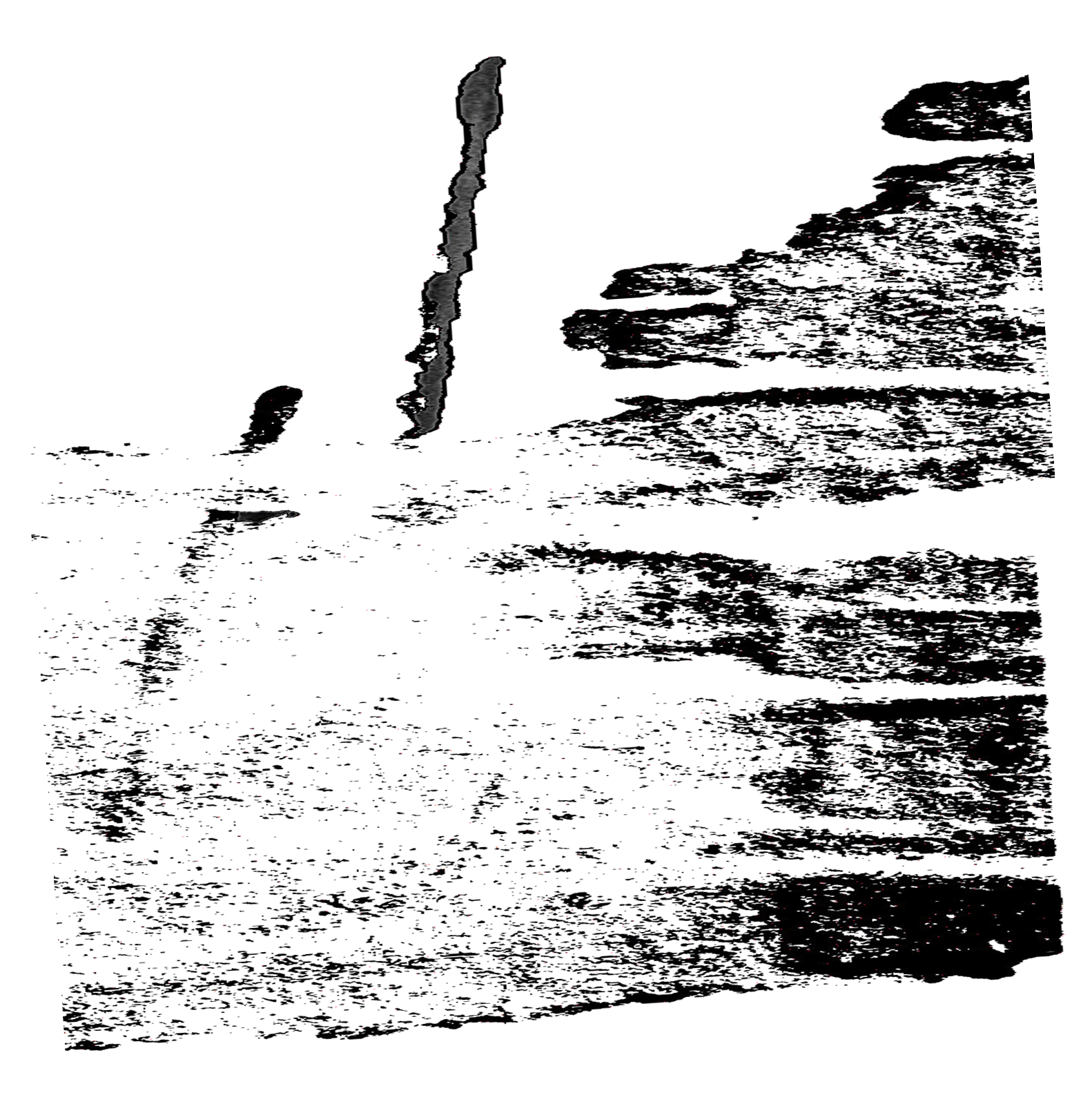 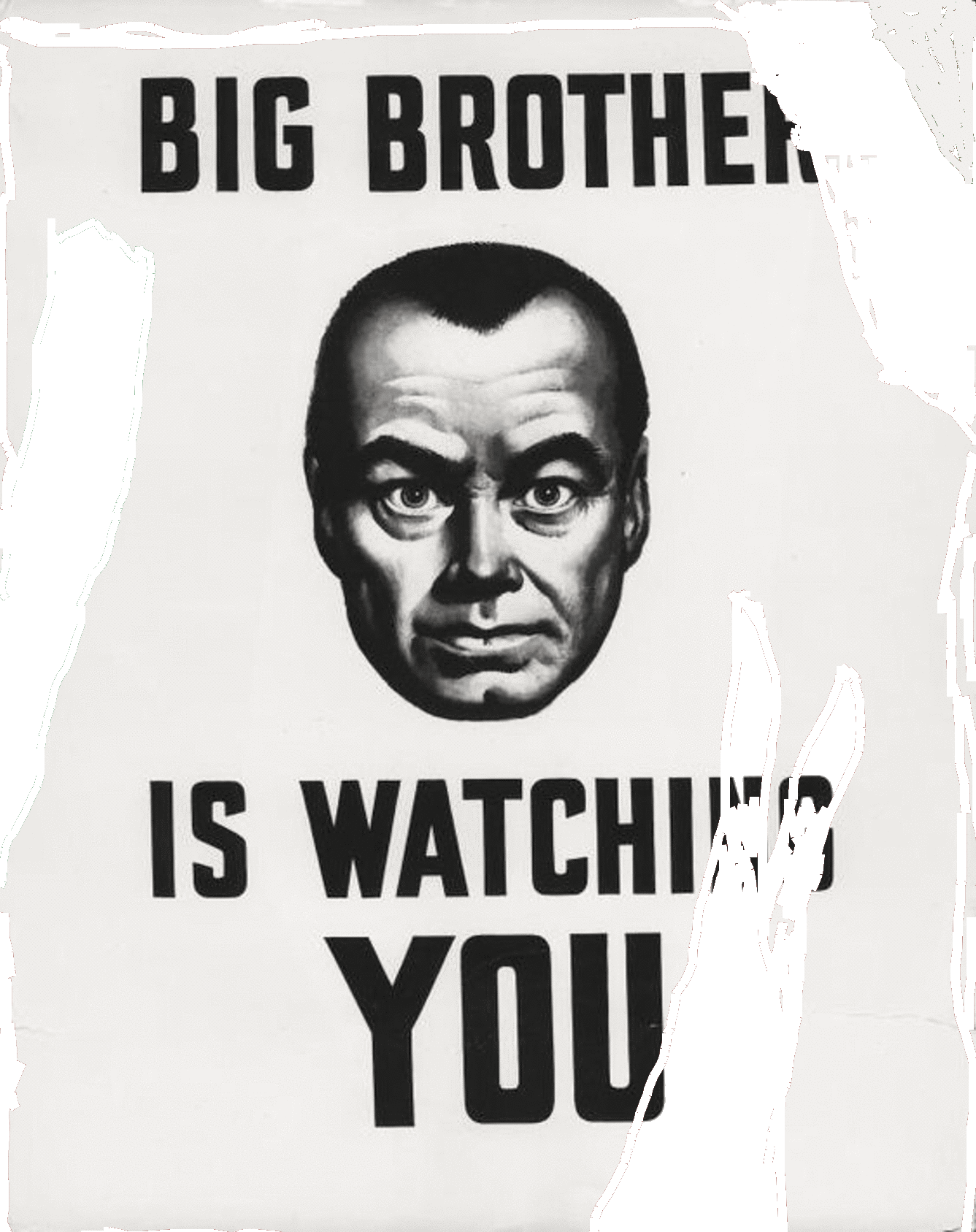 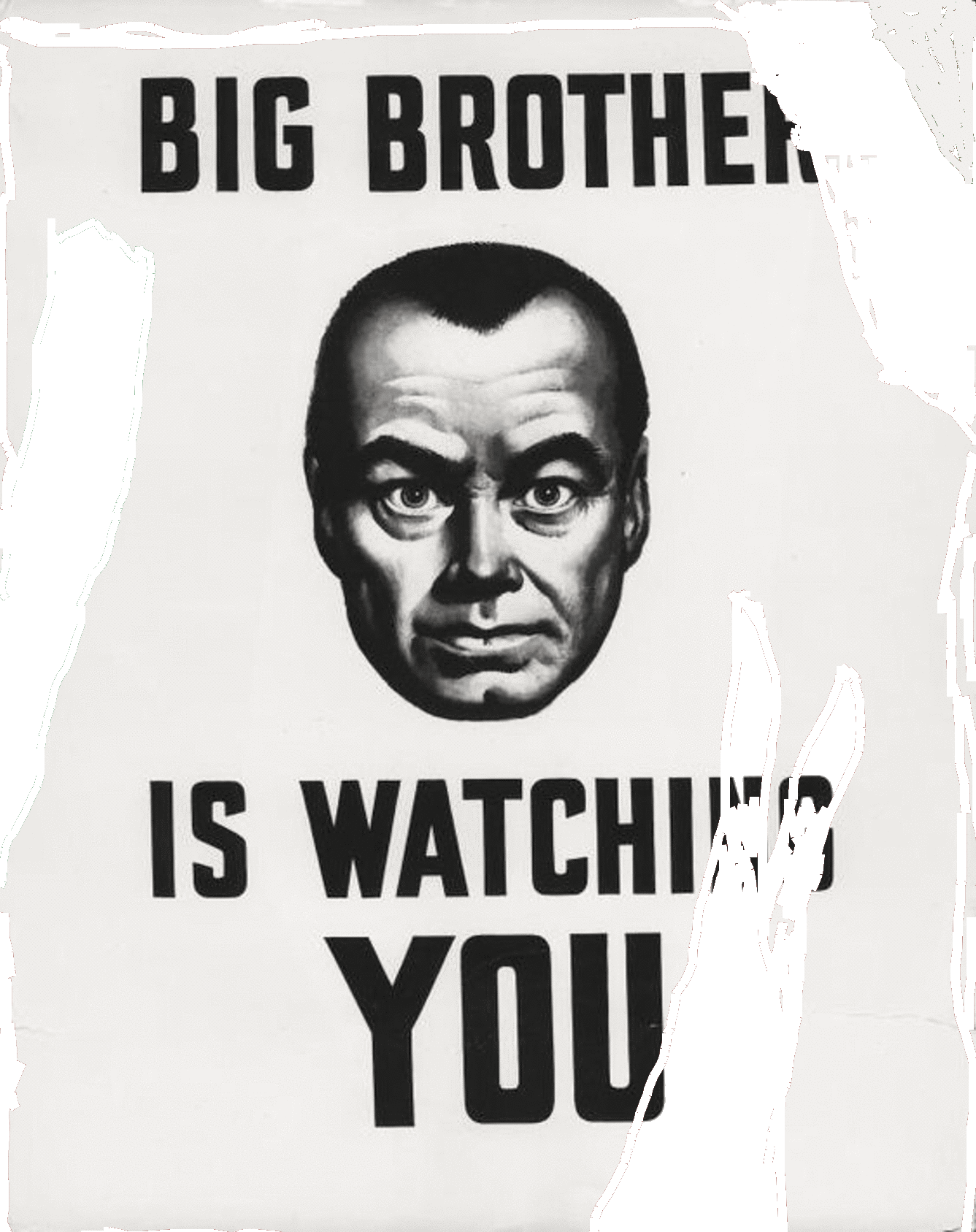 Fear of the Possibility of scrutiny leads to conformity within communities
The 
Conversation
Hyper-Perceptibility: 
anyone can be a watchman at all times
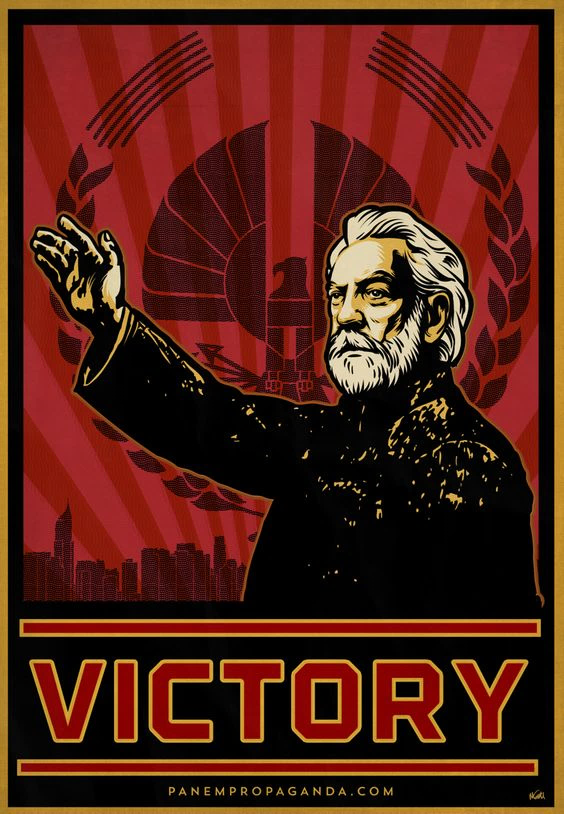 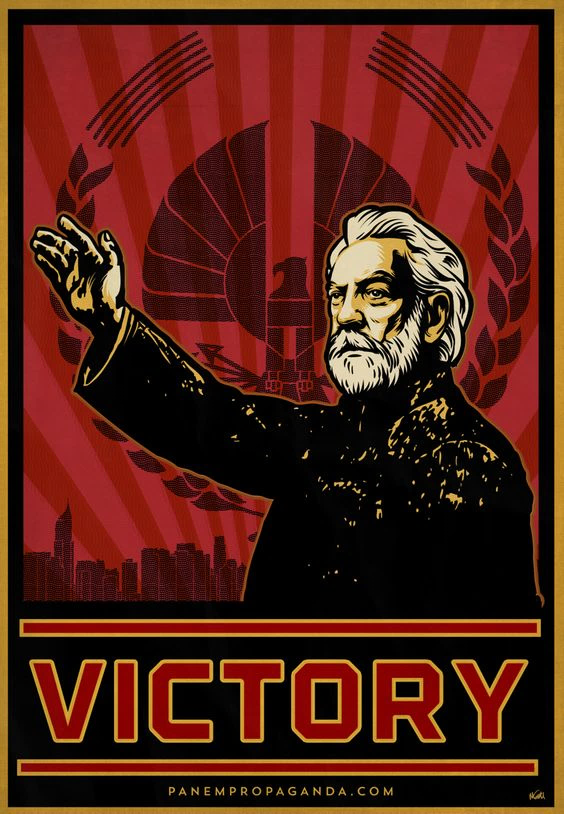 The watchman is the idea of someone- 
the possibility of someone watching you, viewing your online profile.
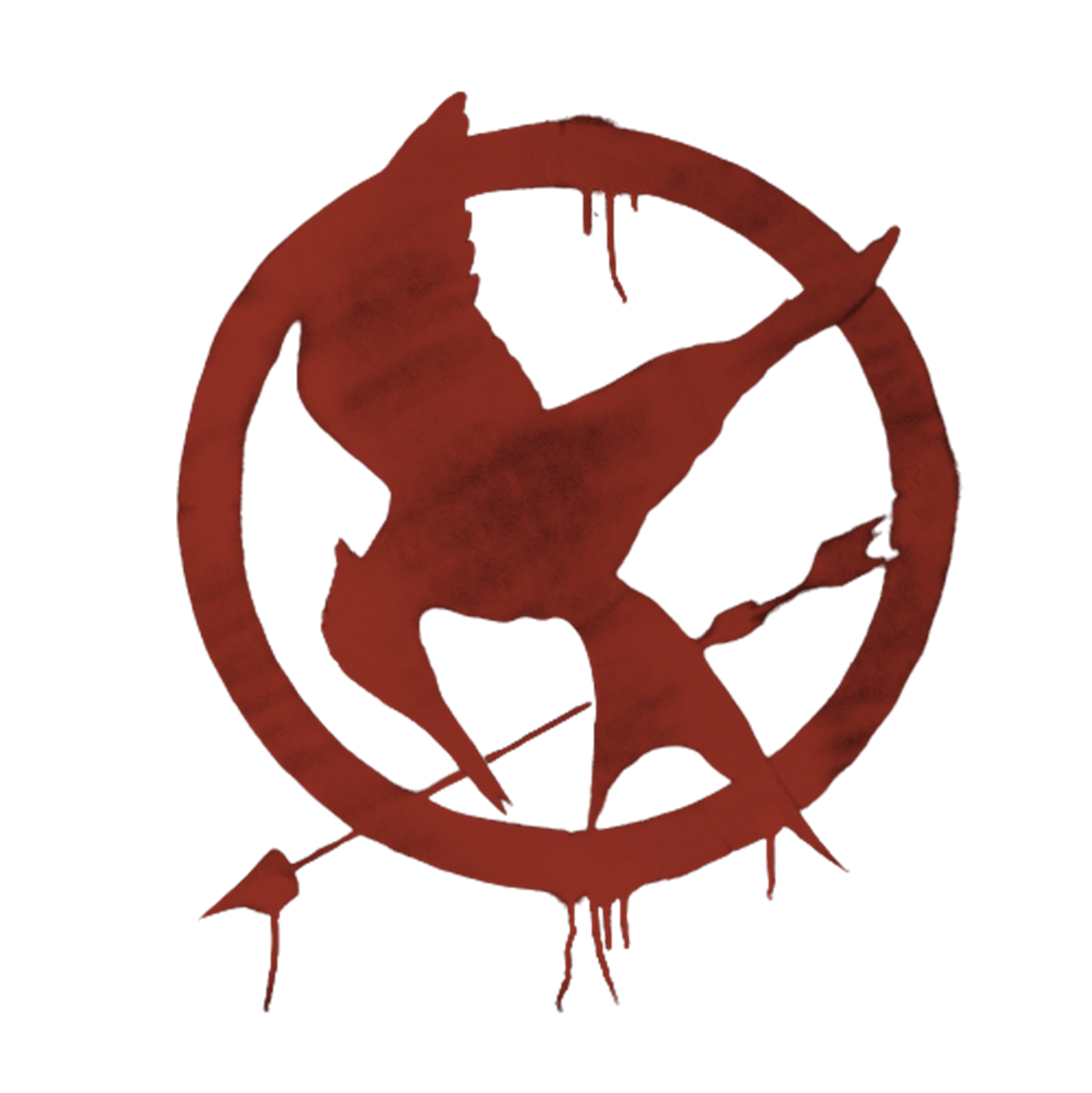 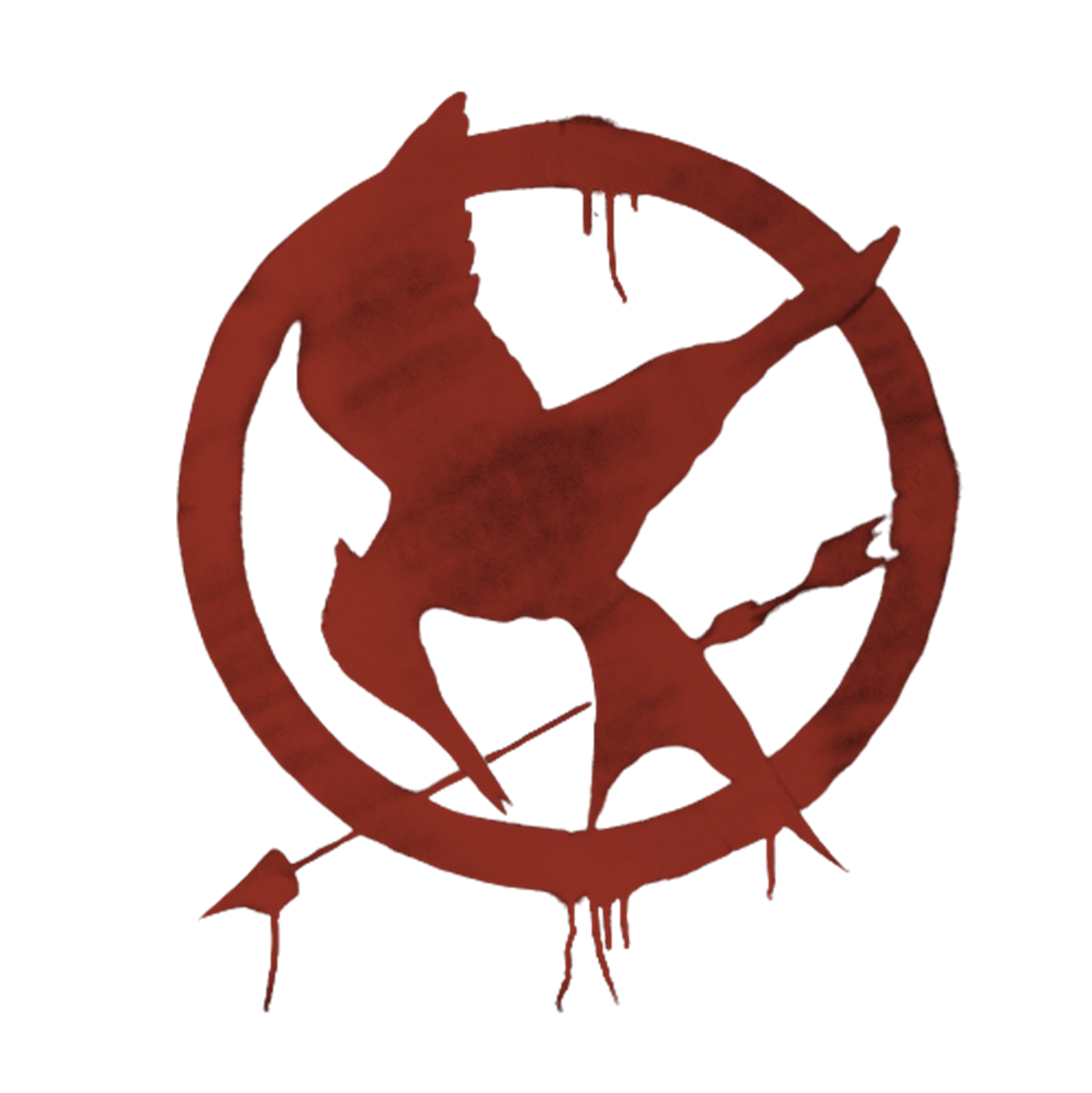 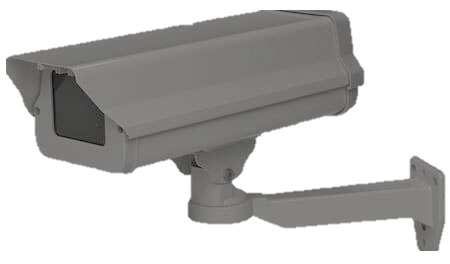 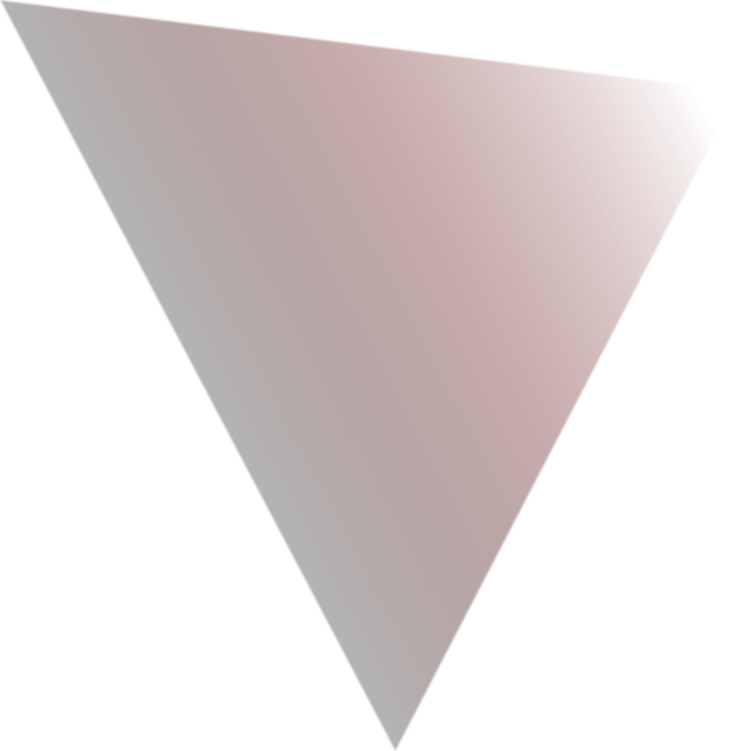 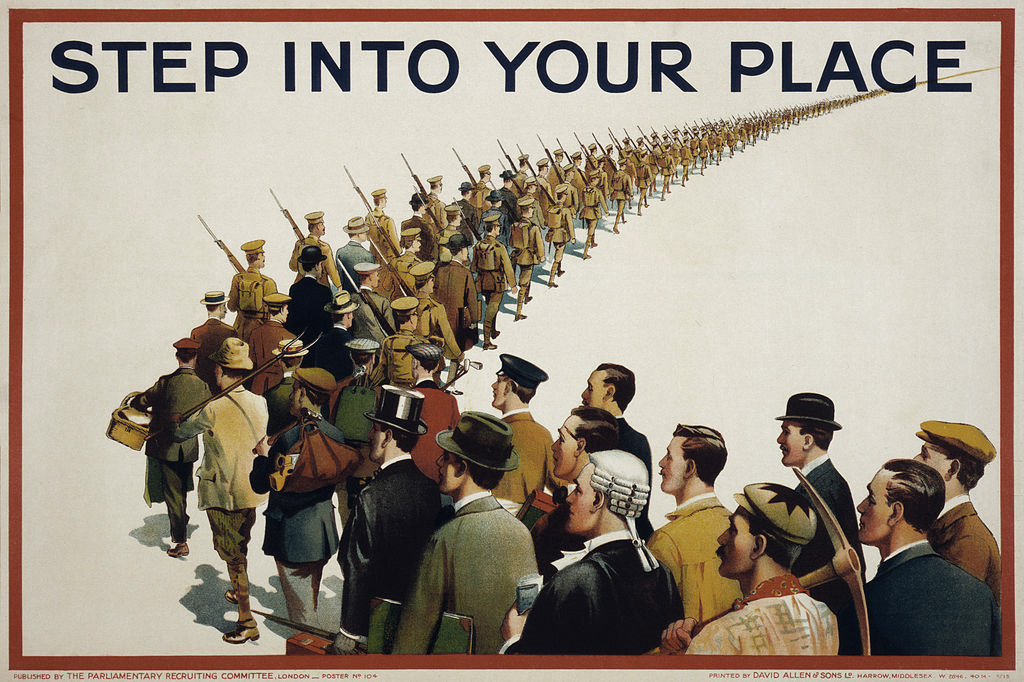 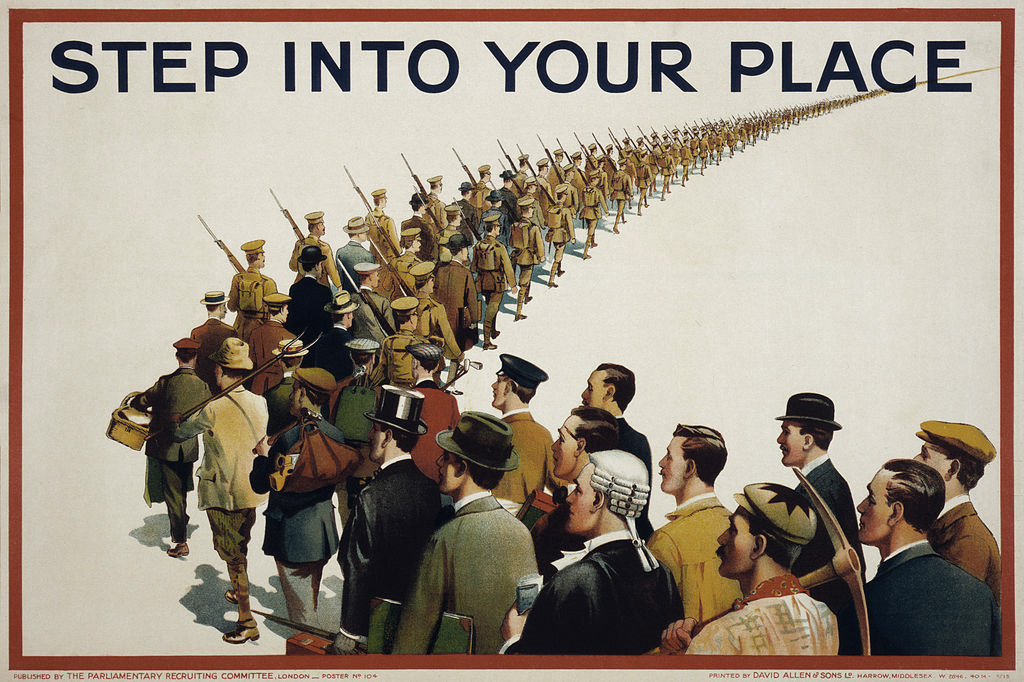 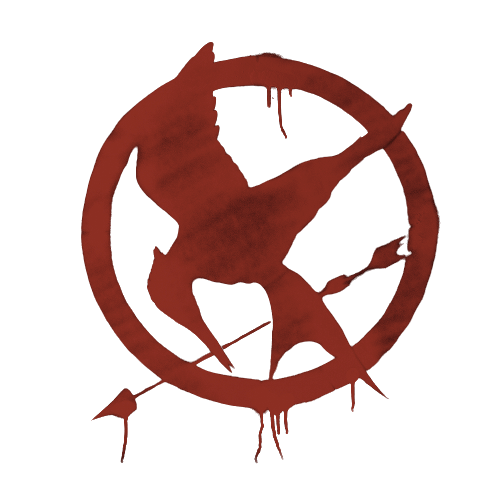 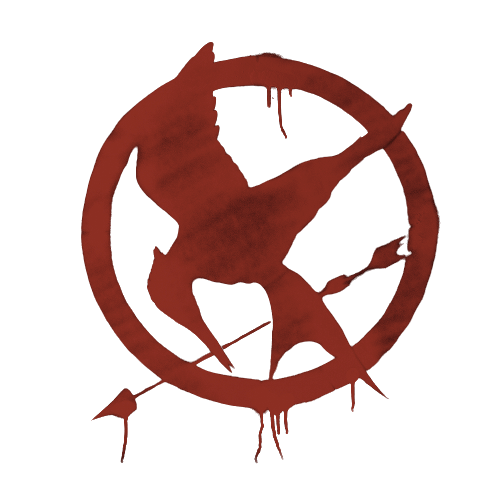 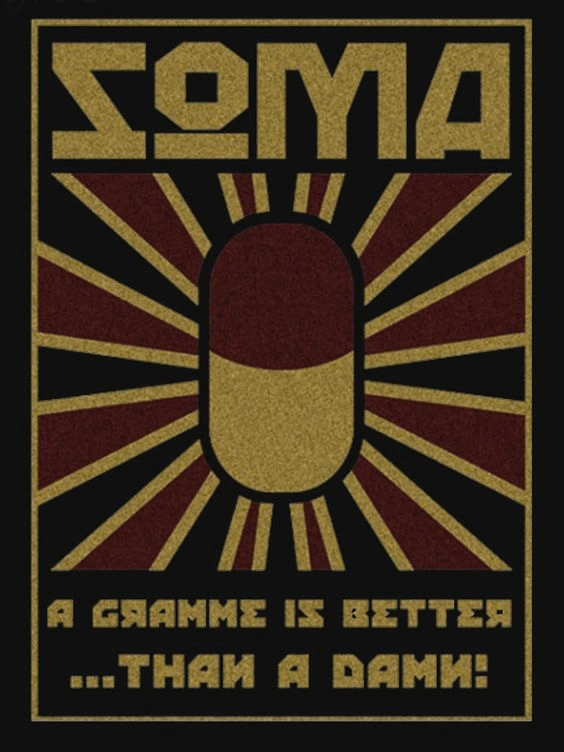 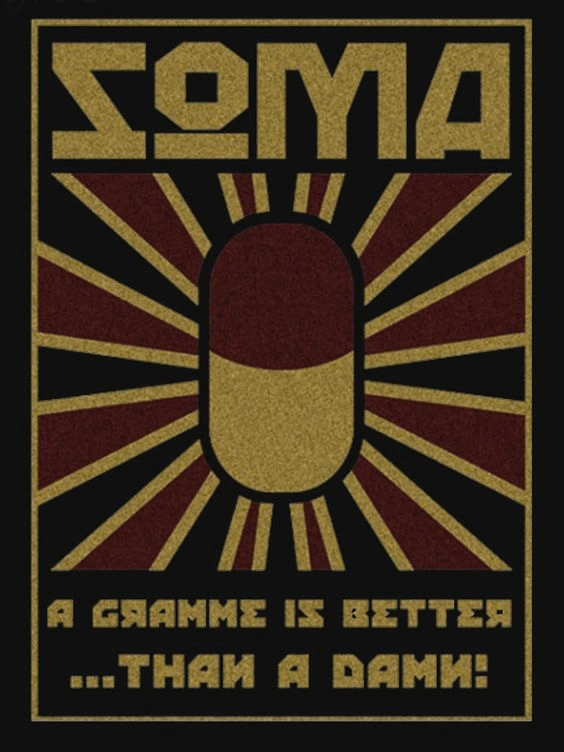 The 
panopticon
The 
panopticon
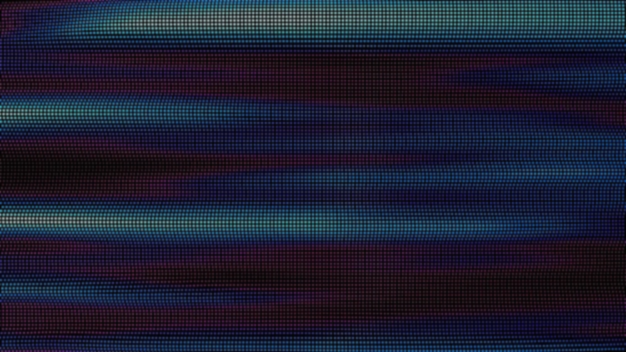 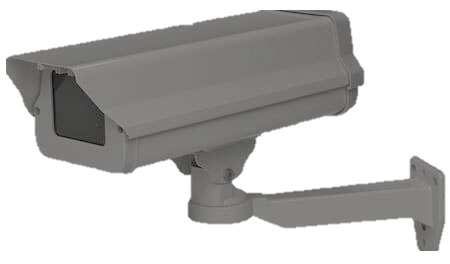 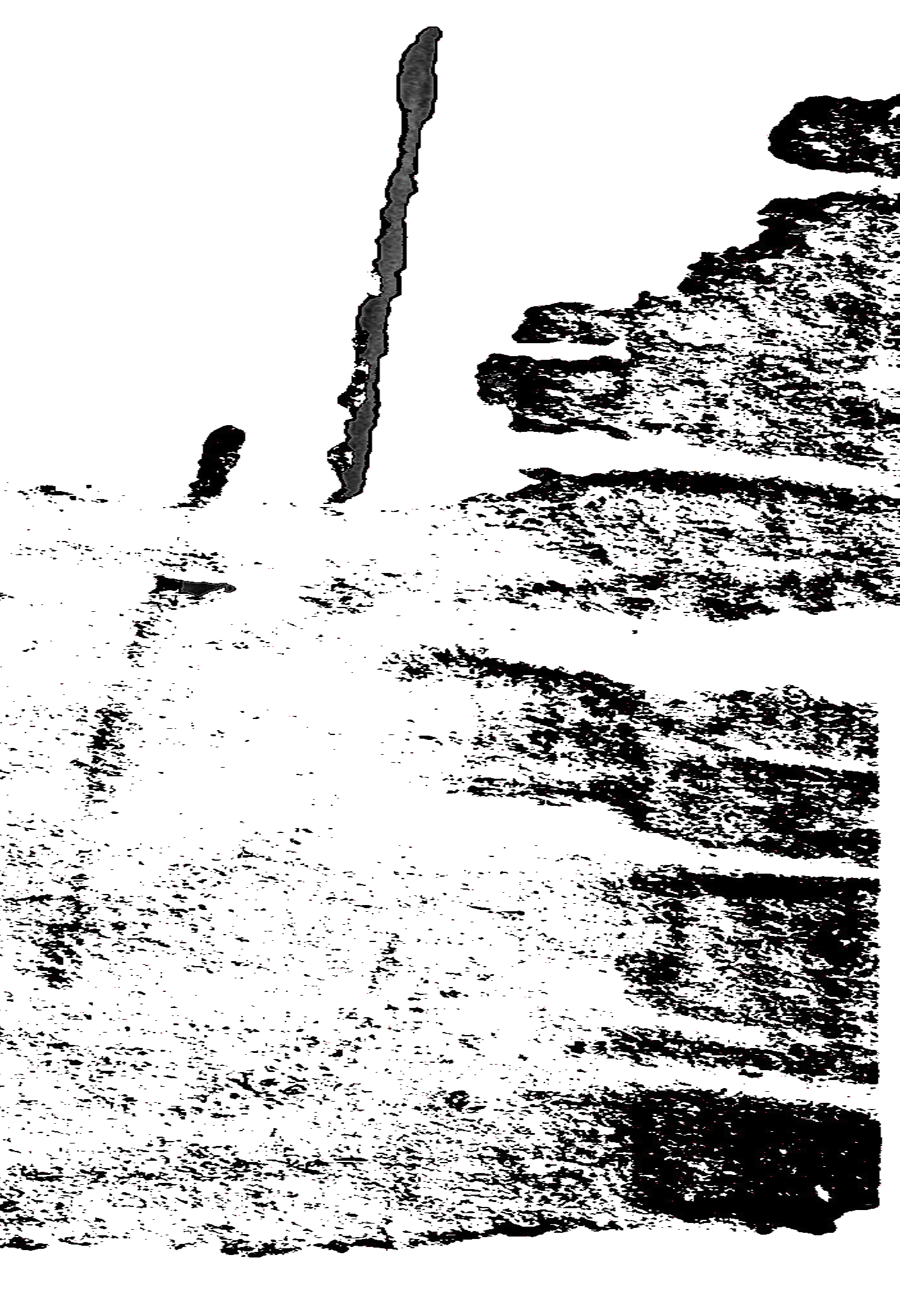 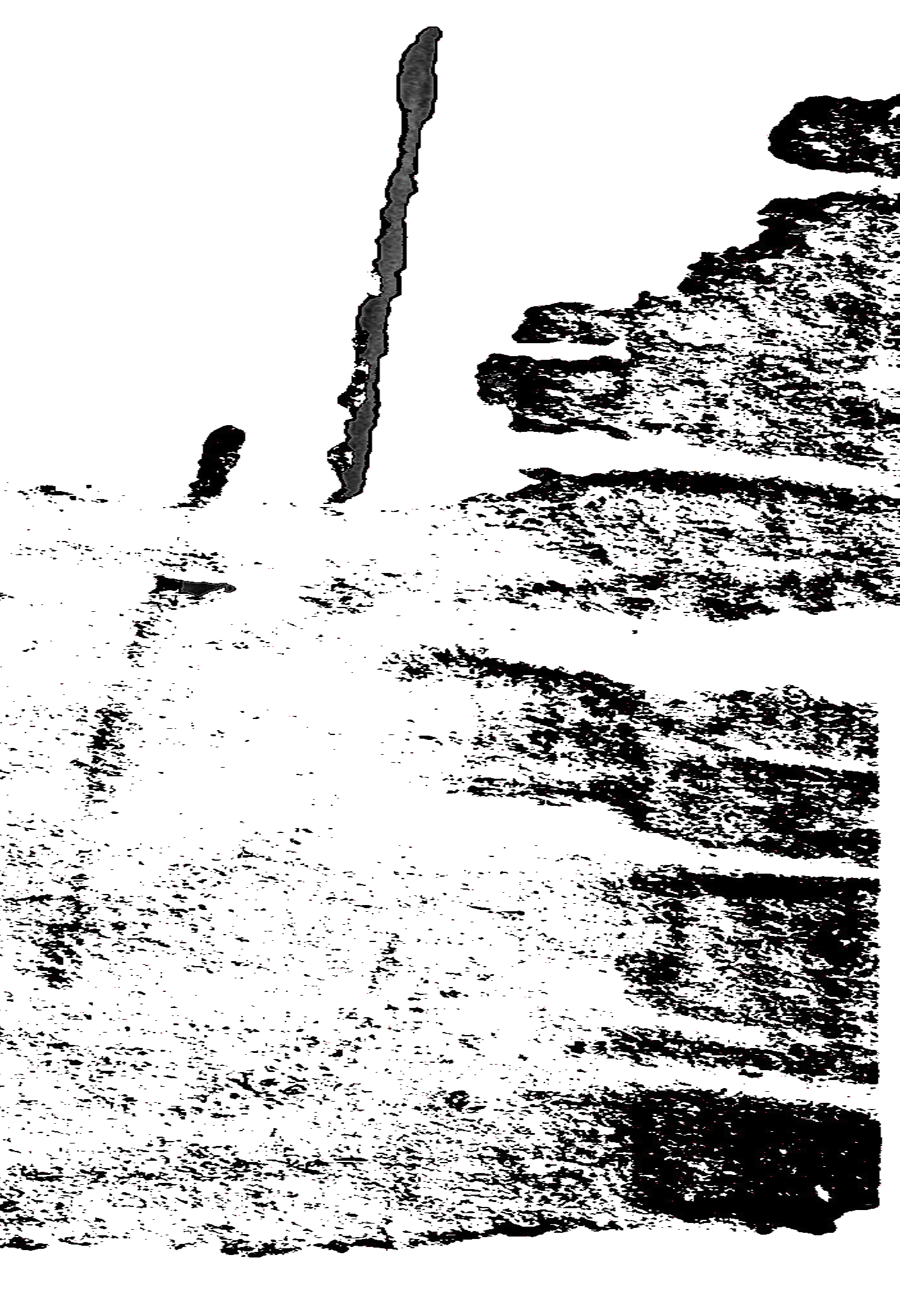 A PARADOX
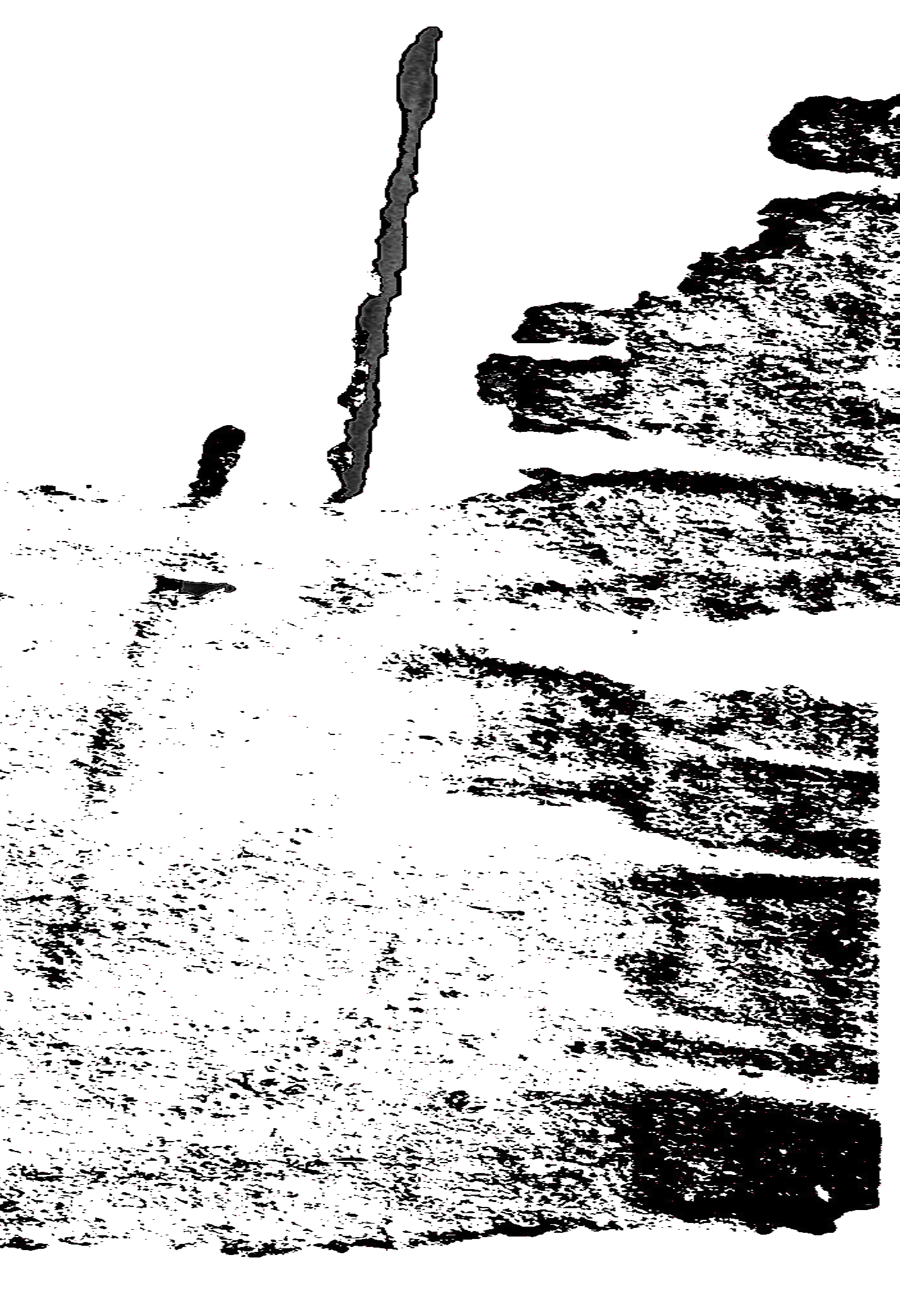 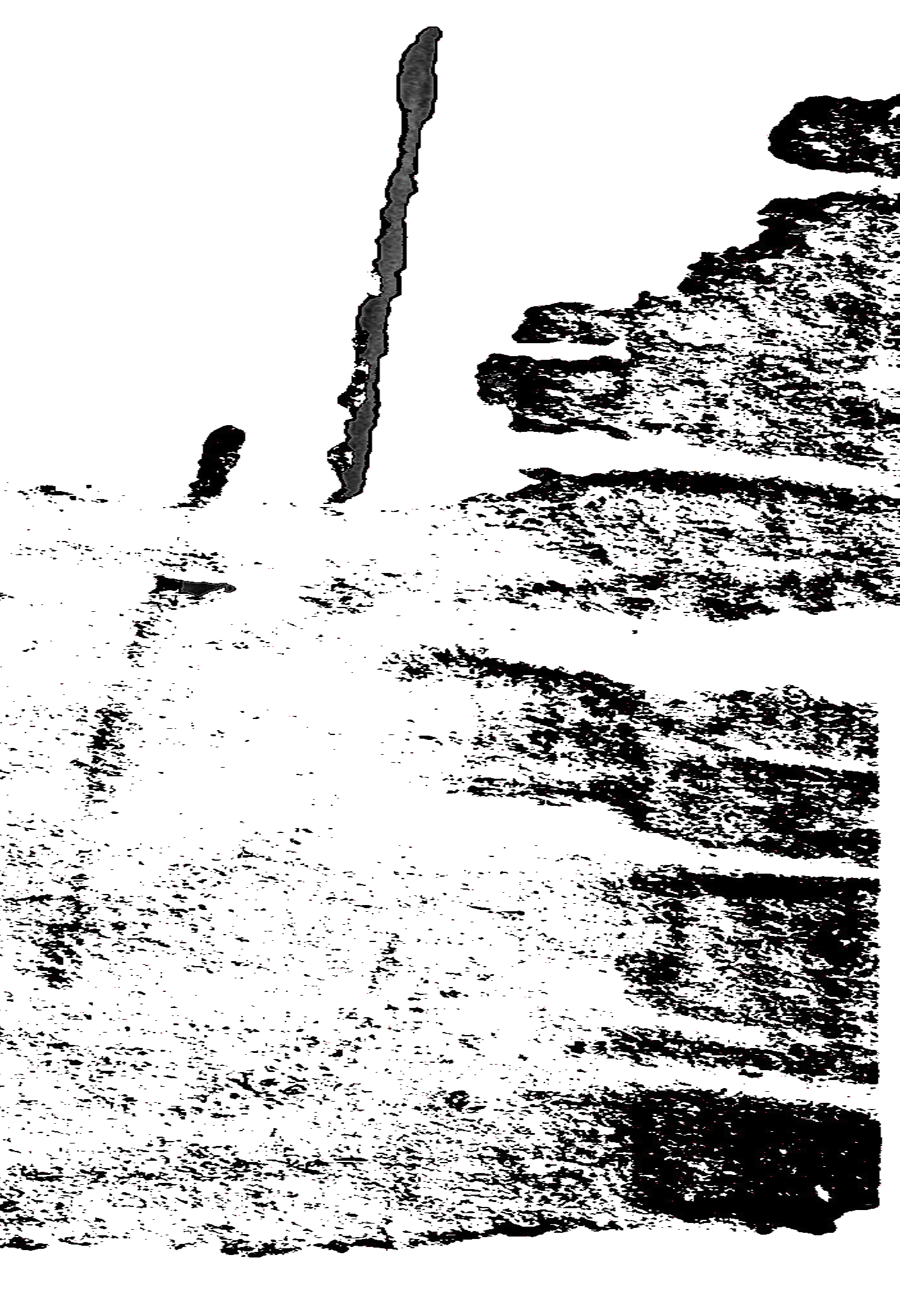 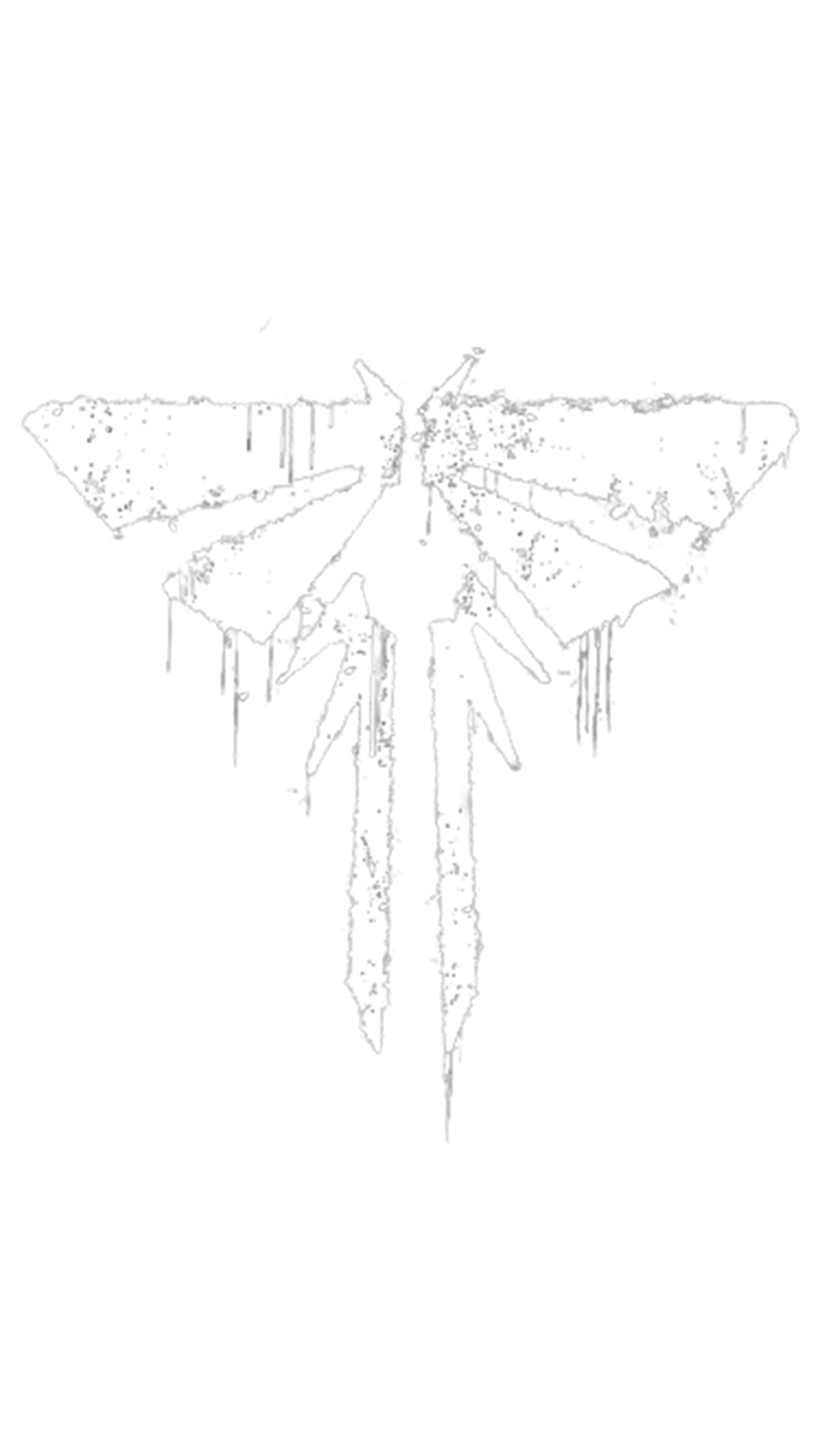 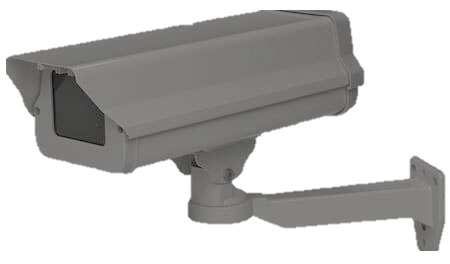 BRAVE 
NEW WORLD
Heightened possibility of potential perceptibility and the possibility of scrutiny causes Gen Z to commodify and self-mythologize their identity to be easily digestible to consumers
 (their peers)
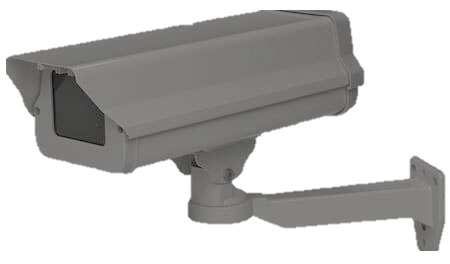 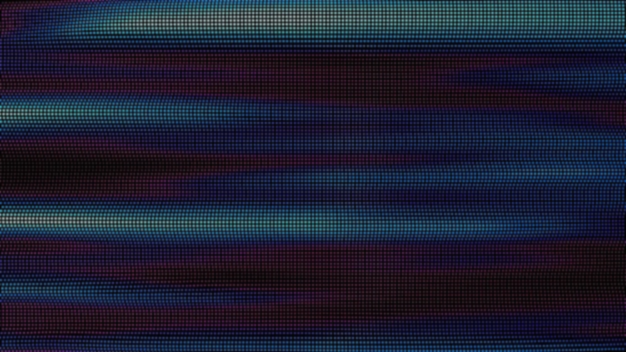 Doctor
Who
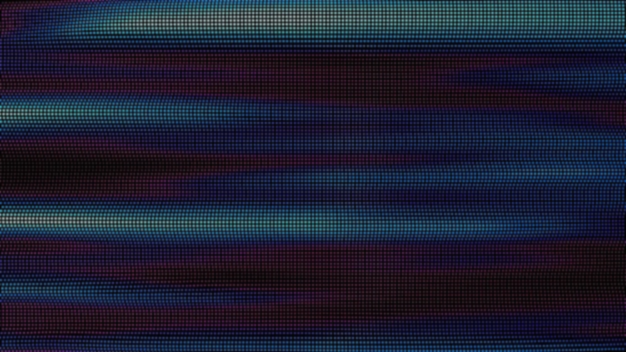 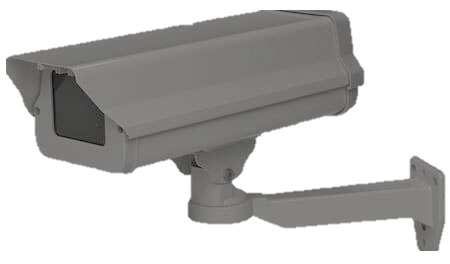 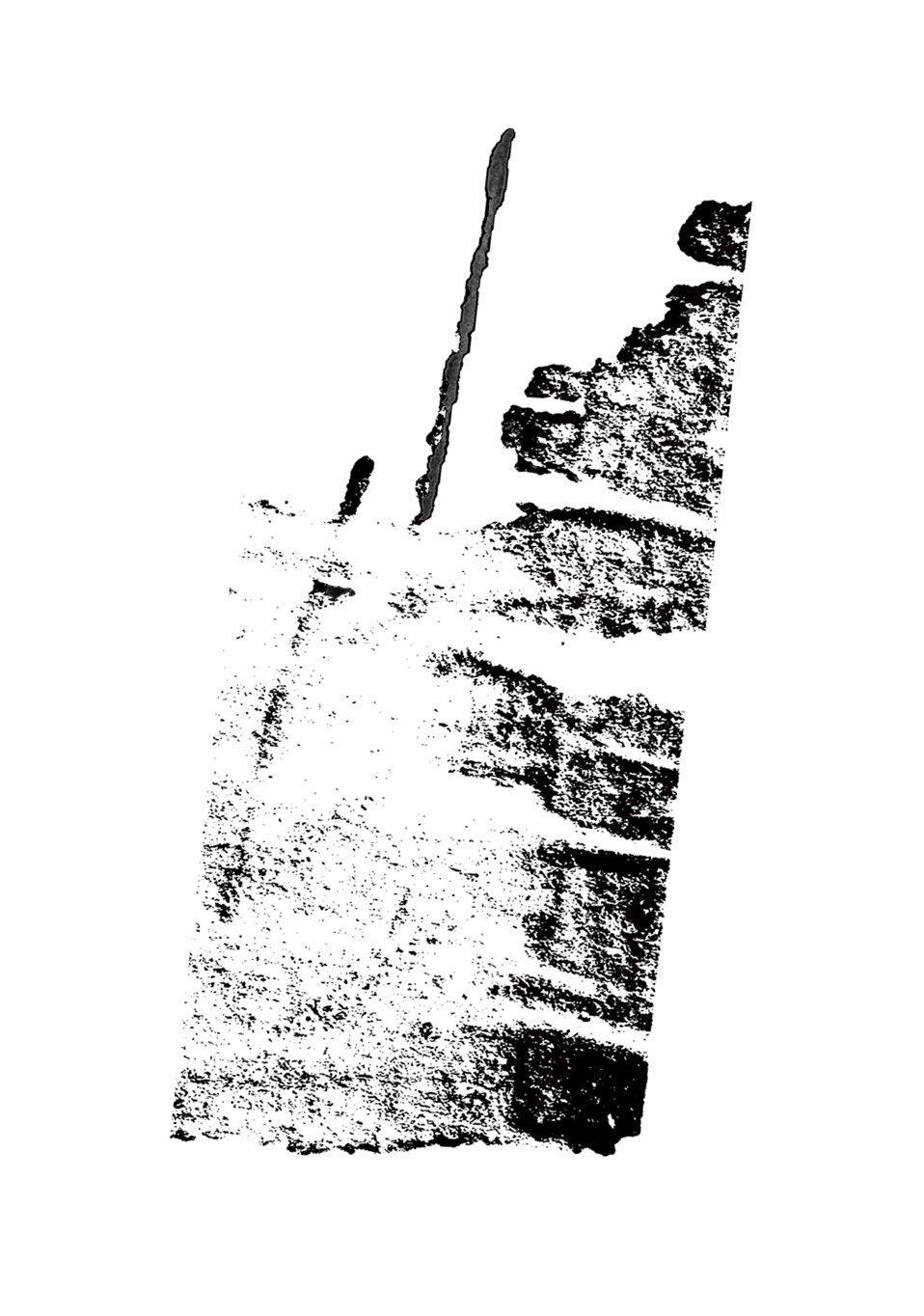 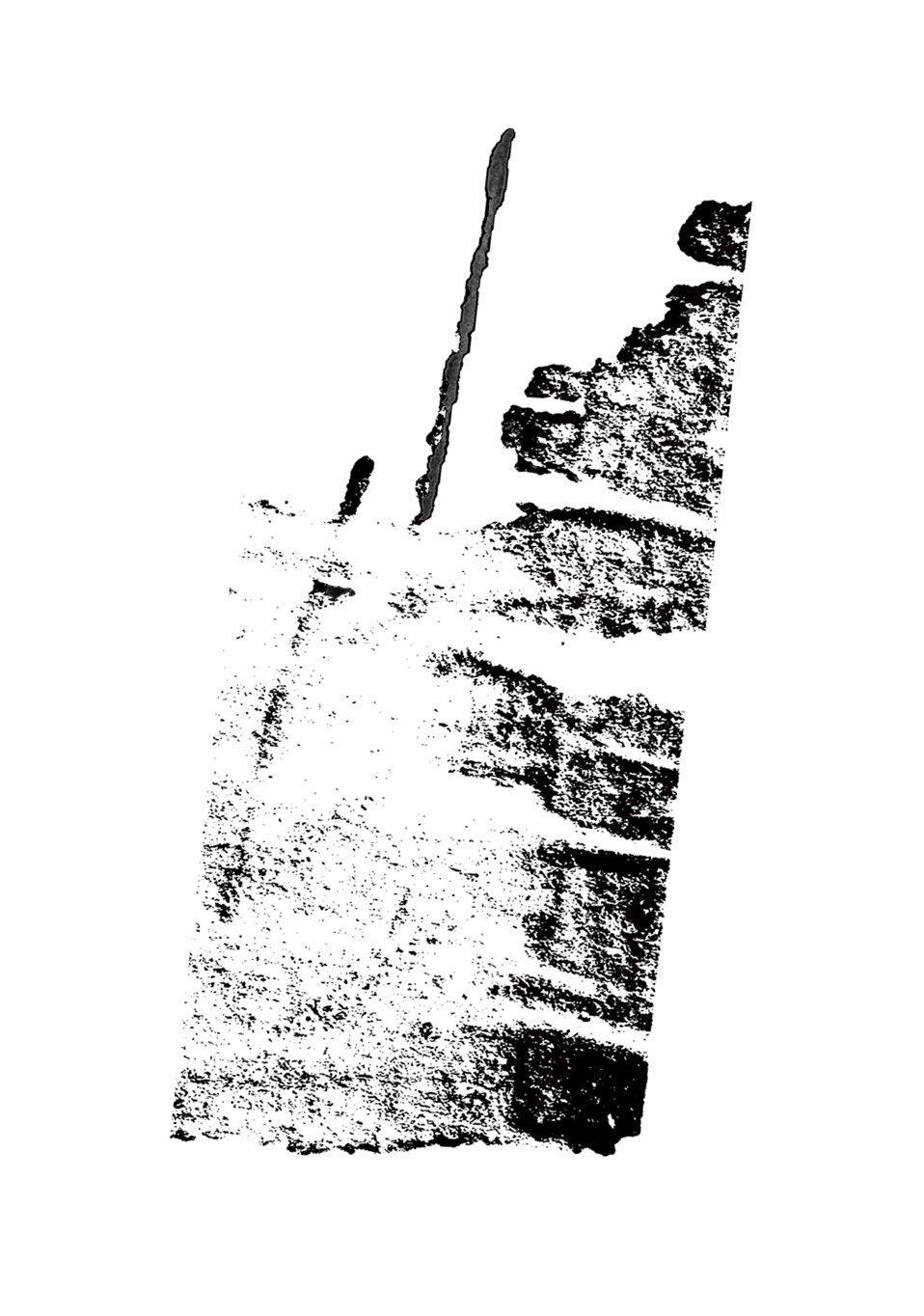 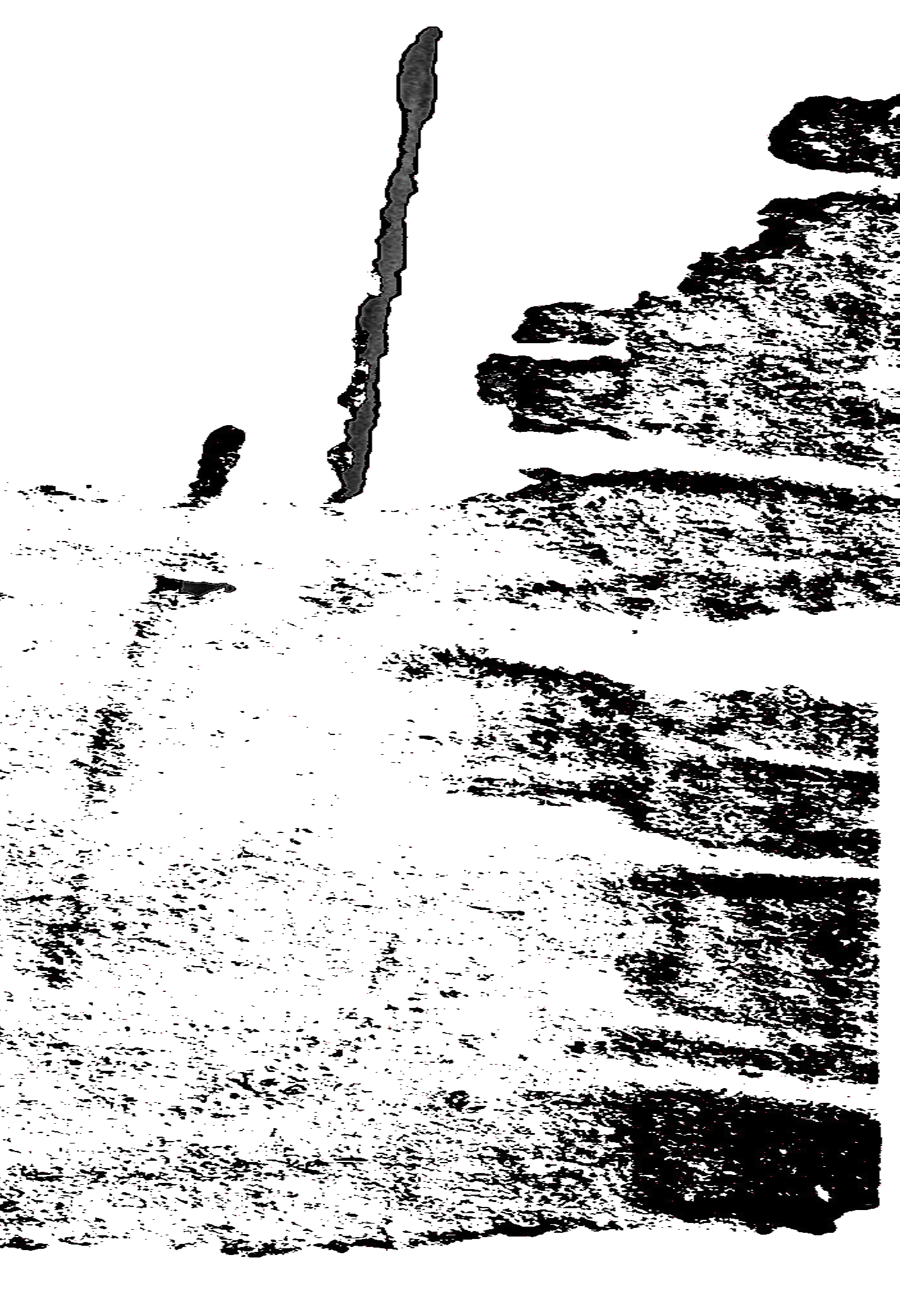 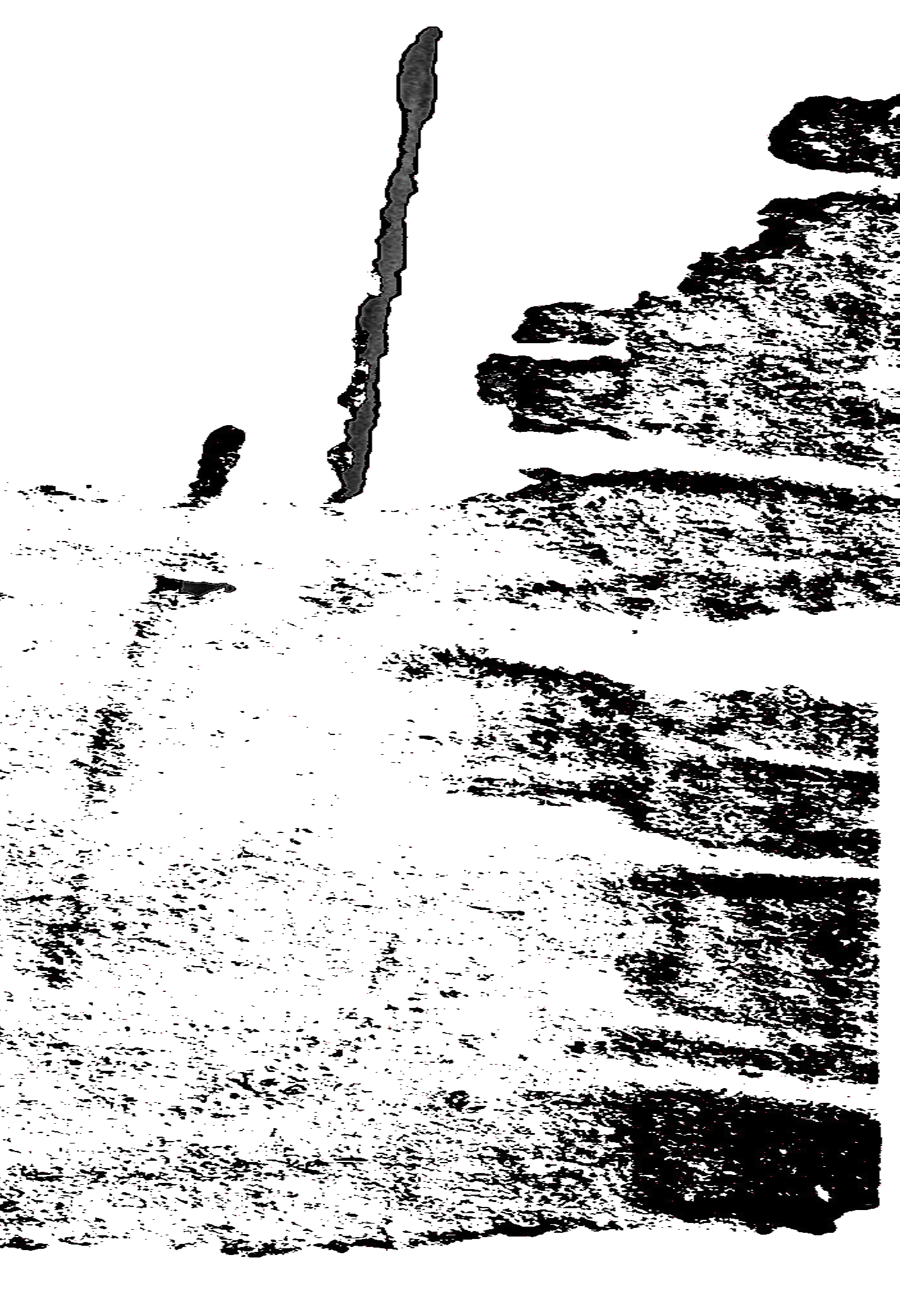 BLACK
MIRROR
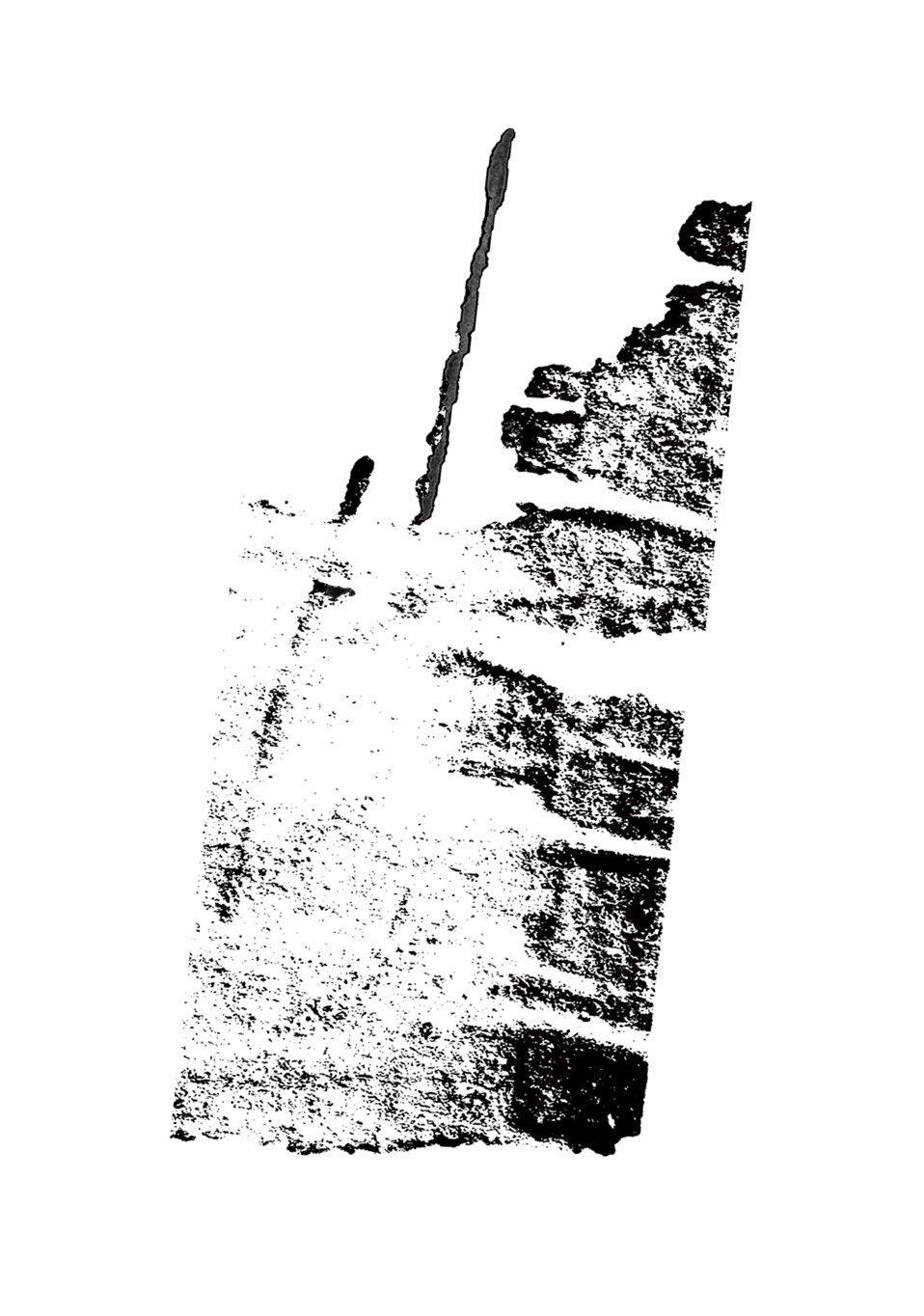 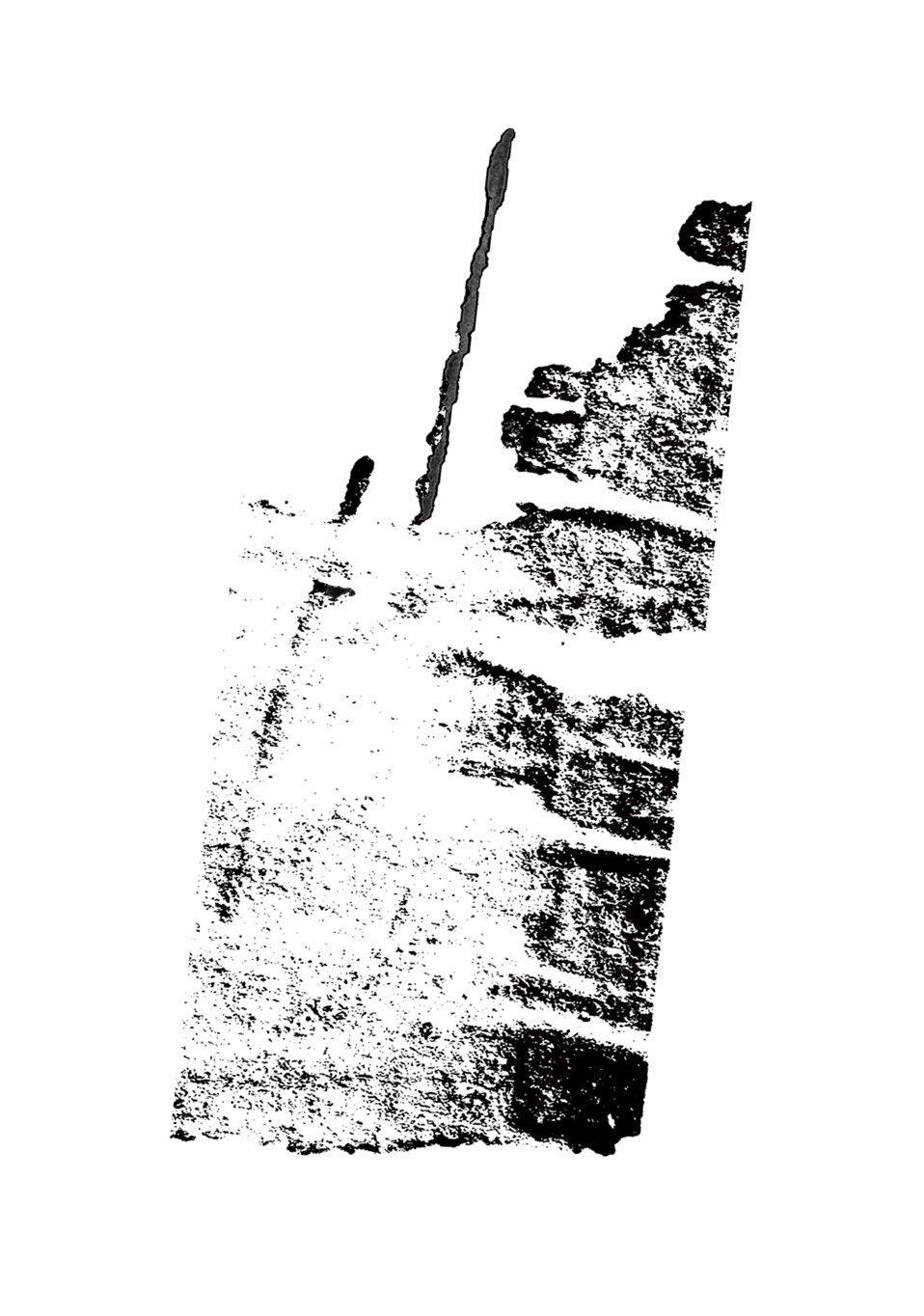 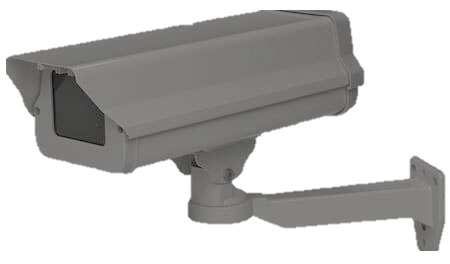 Barbie
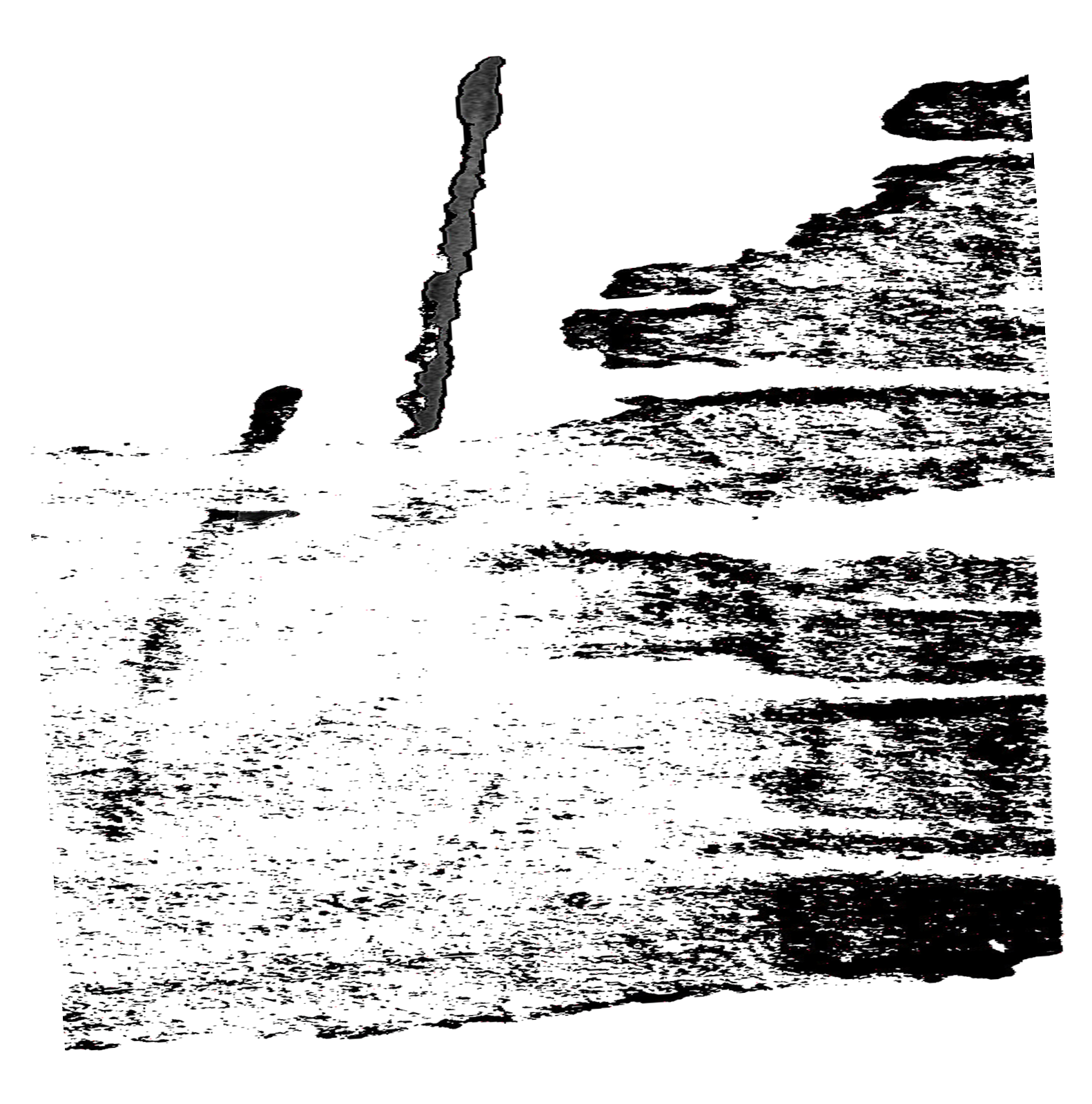 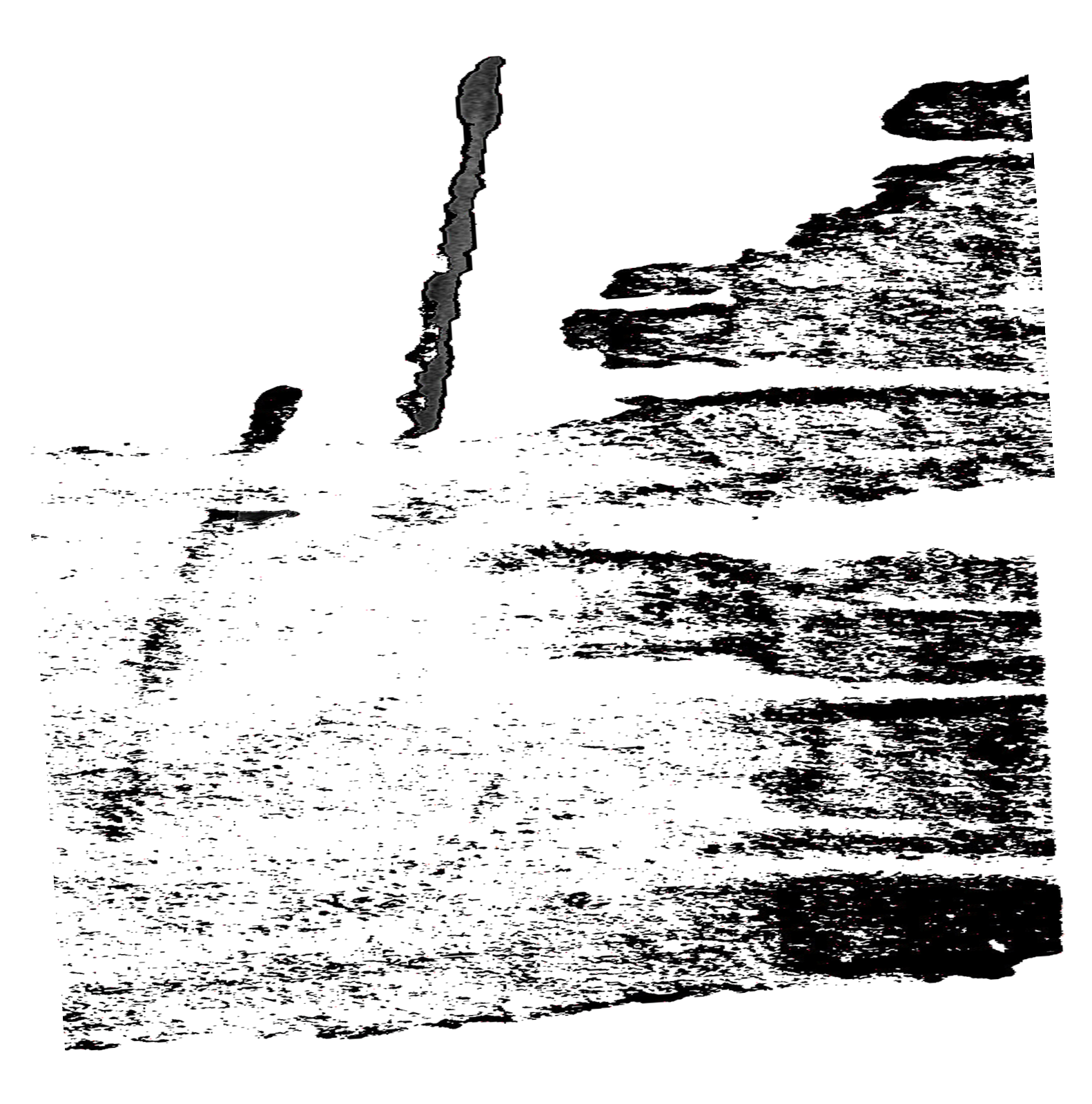 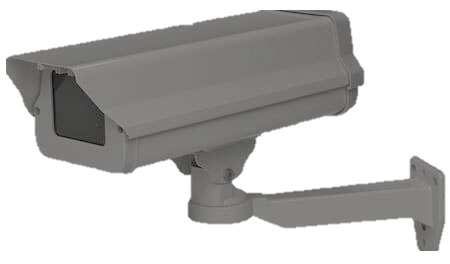 hunger games
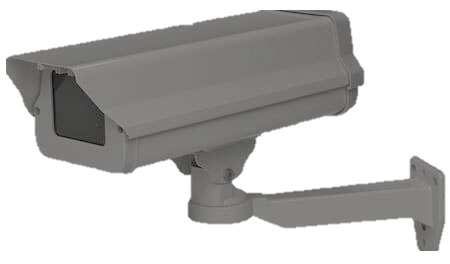 The 
question
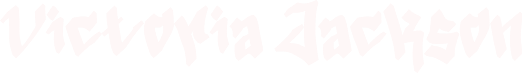 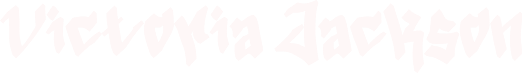 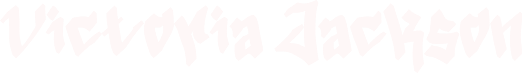 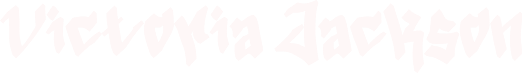 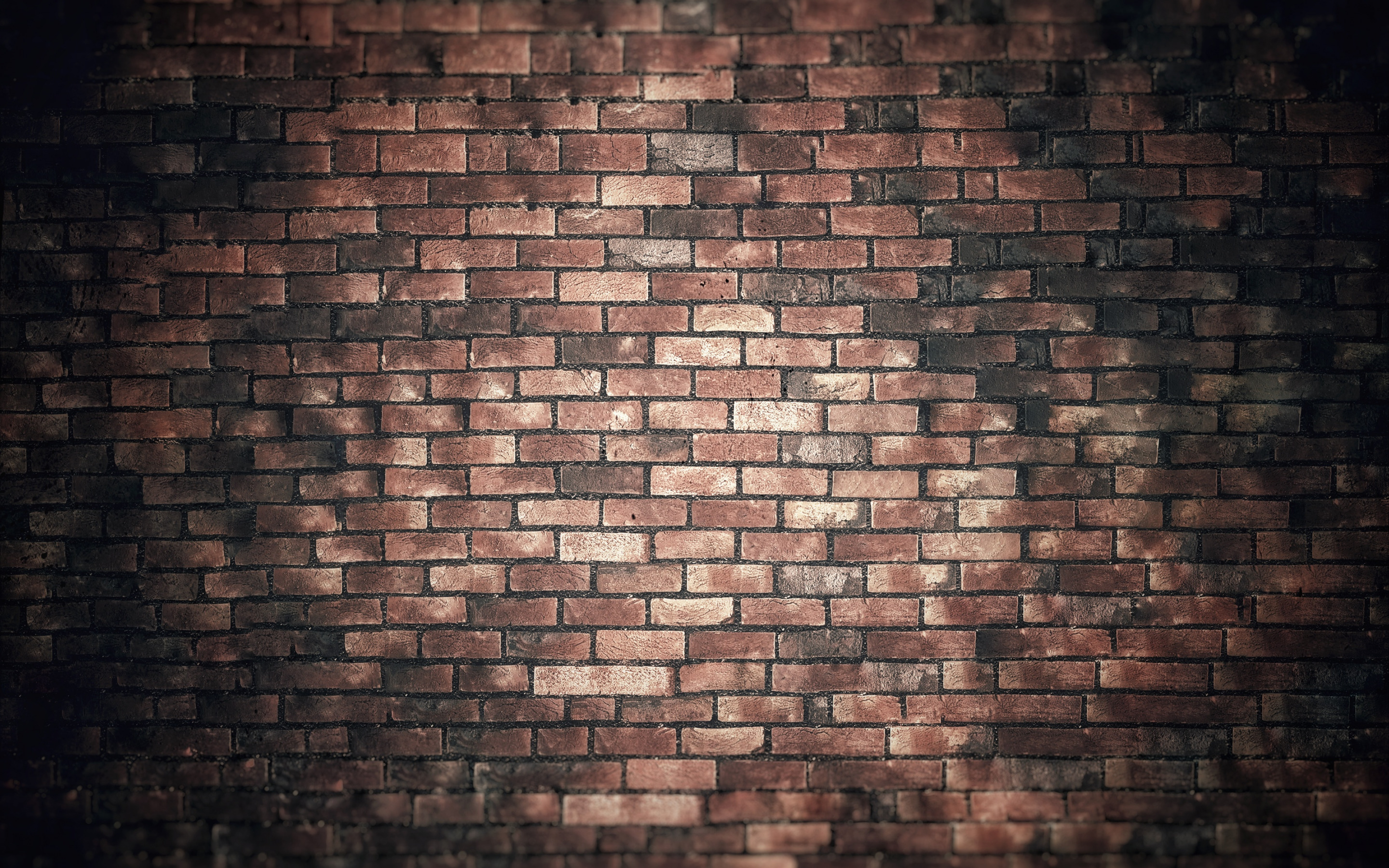 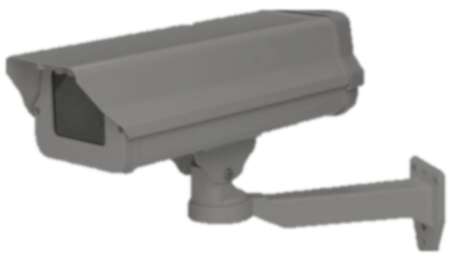 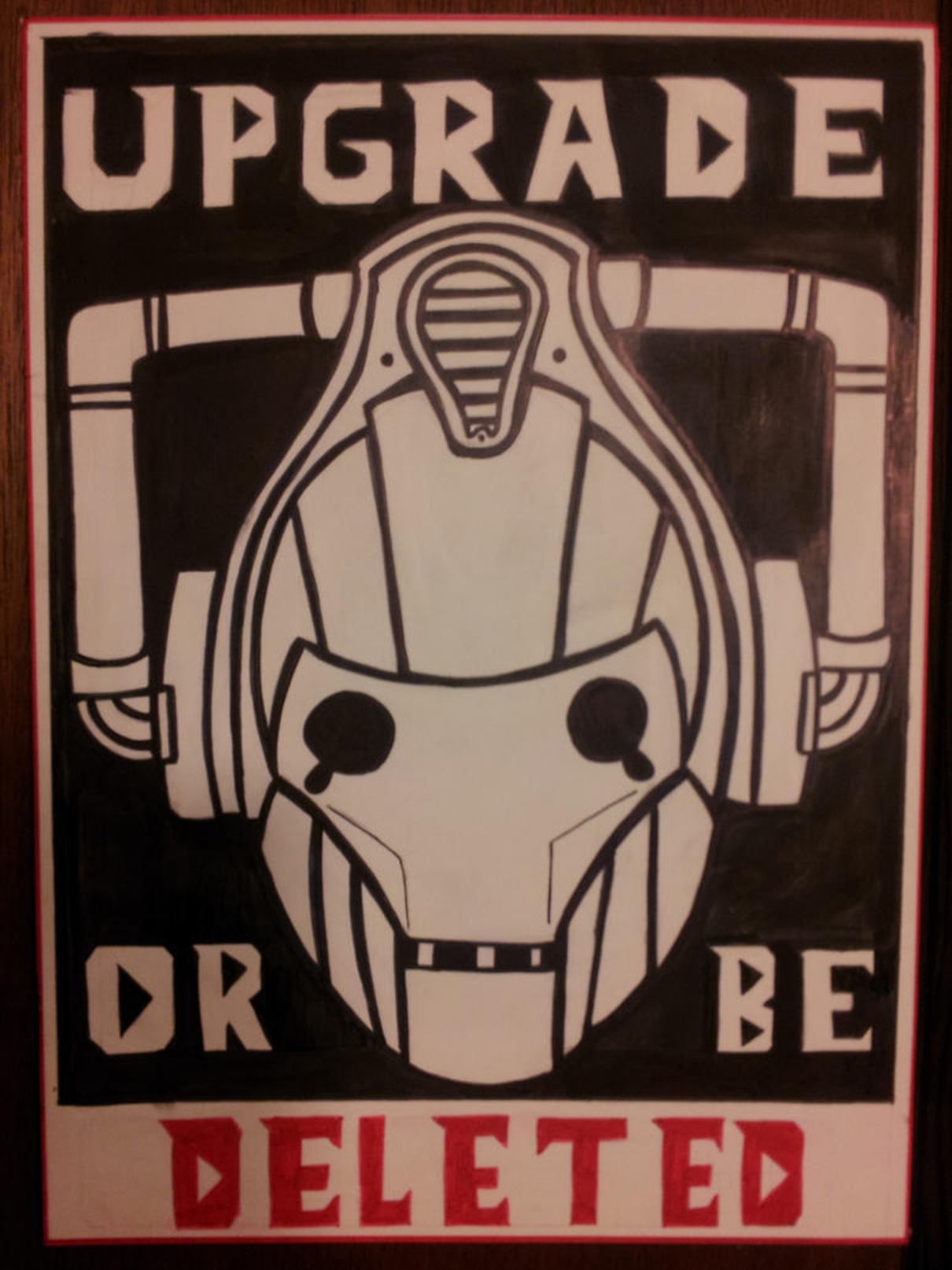 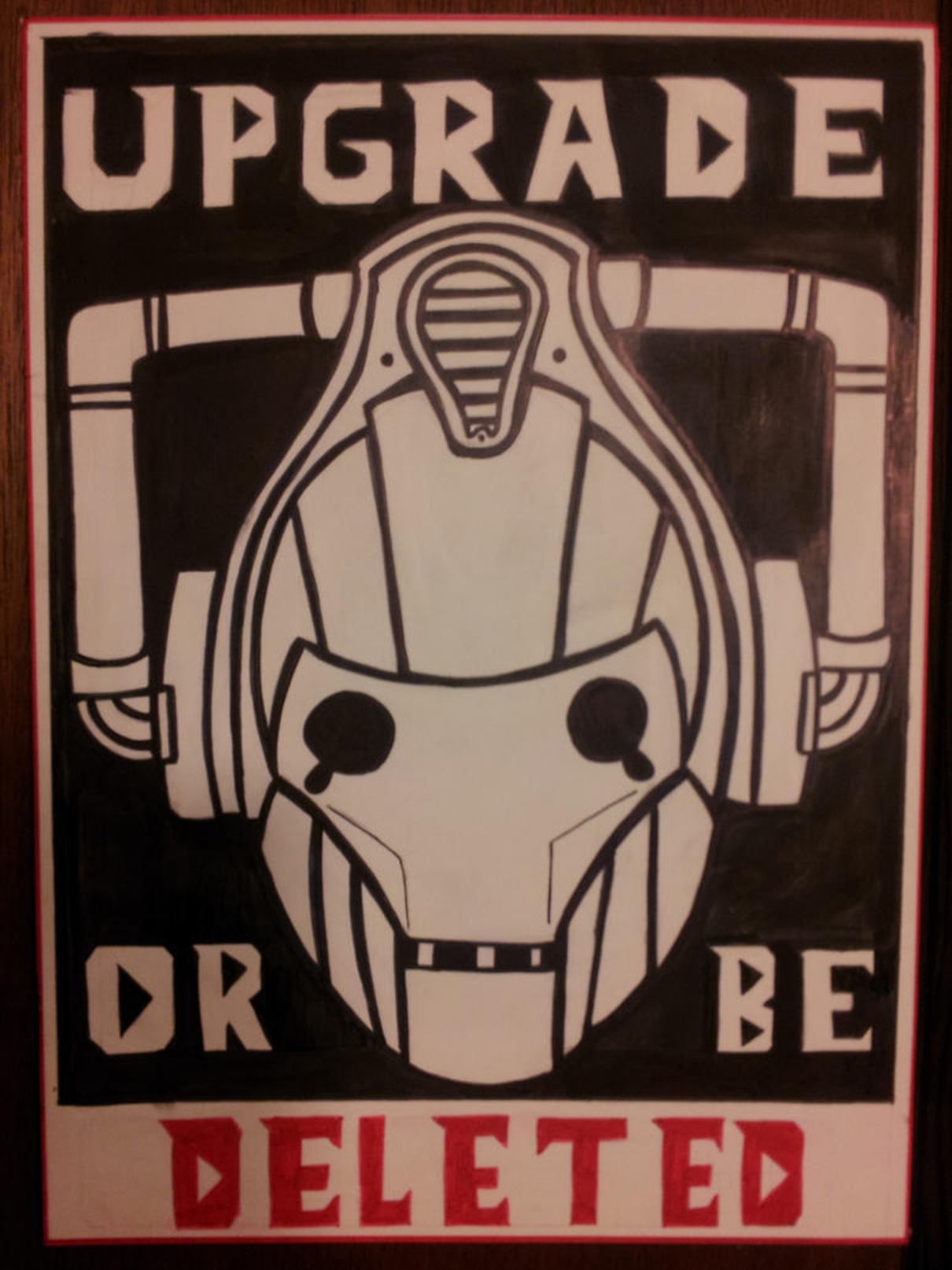 THEDigital
Identity
The
Genesis
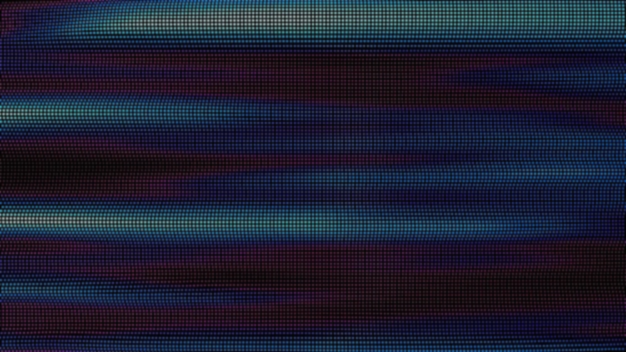 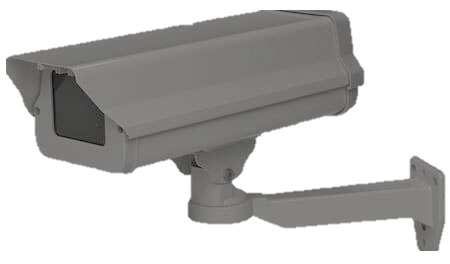 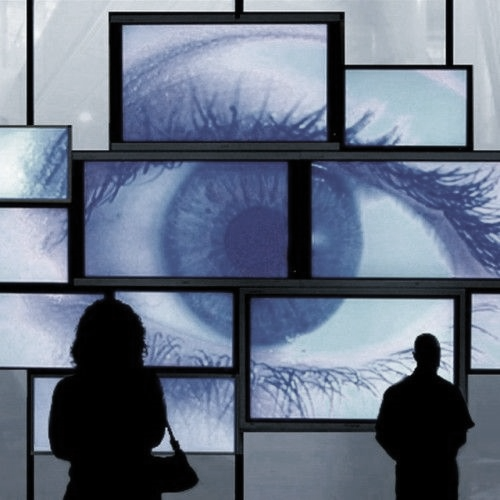 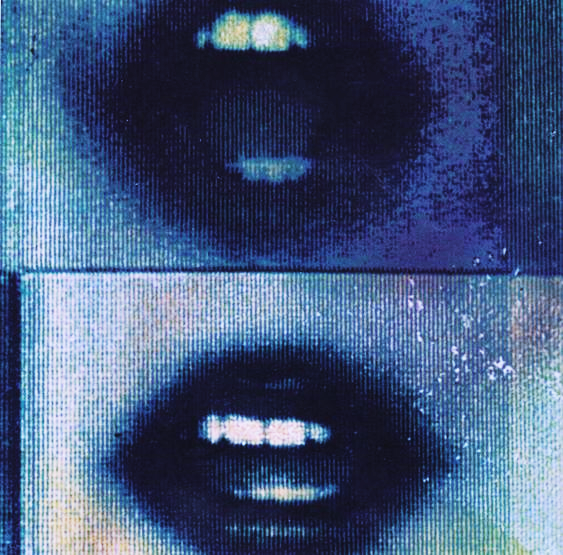 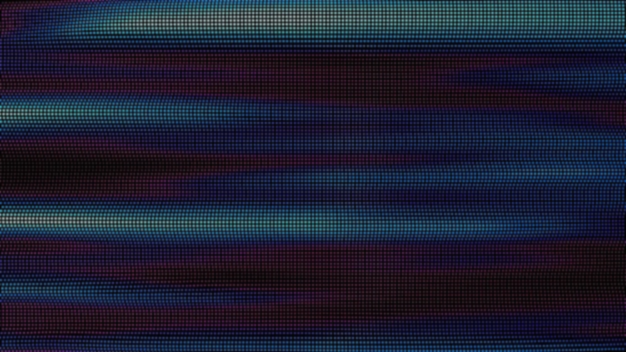 Heightened Surveillance
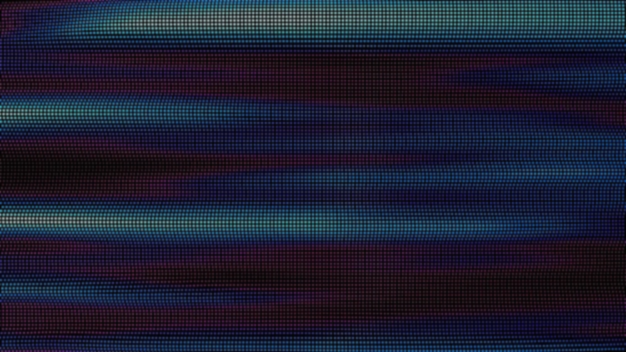 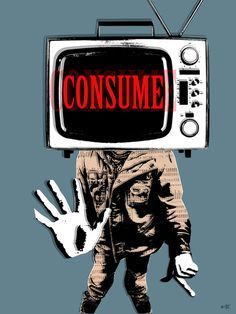 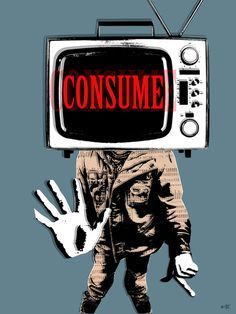 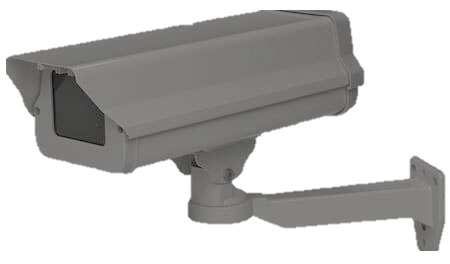 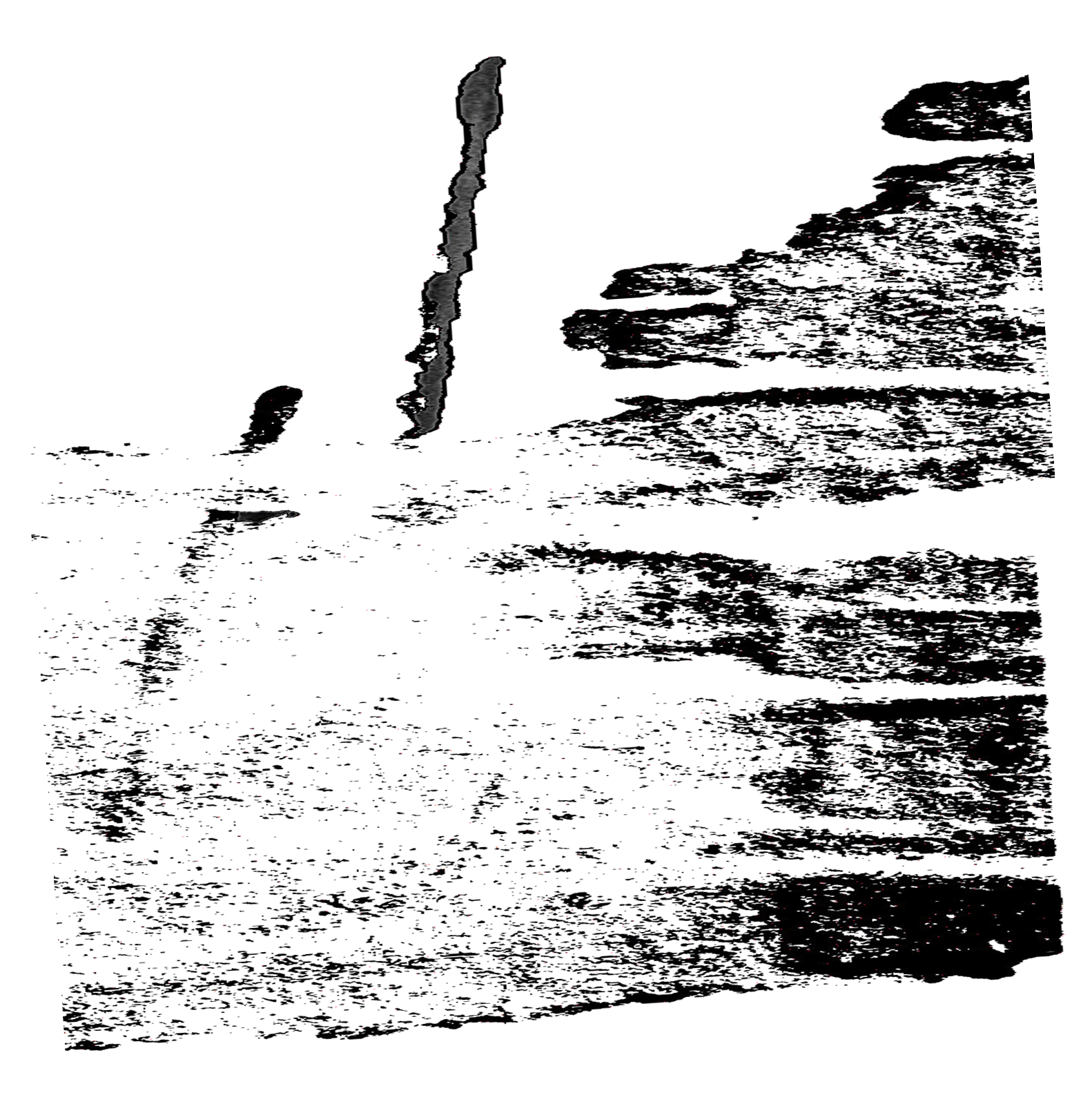 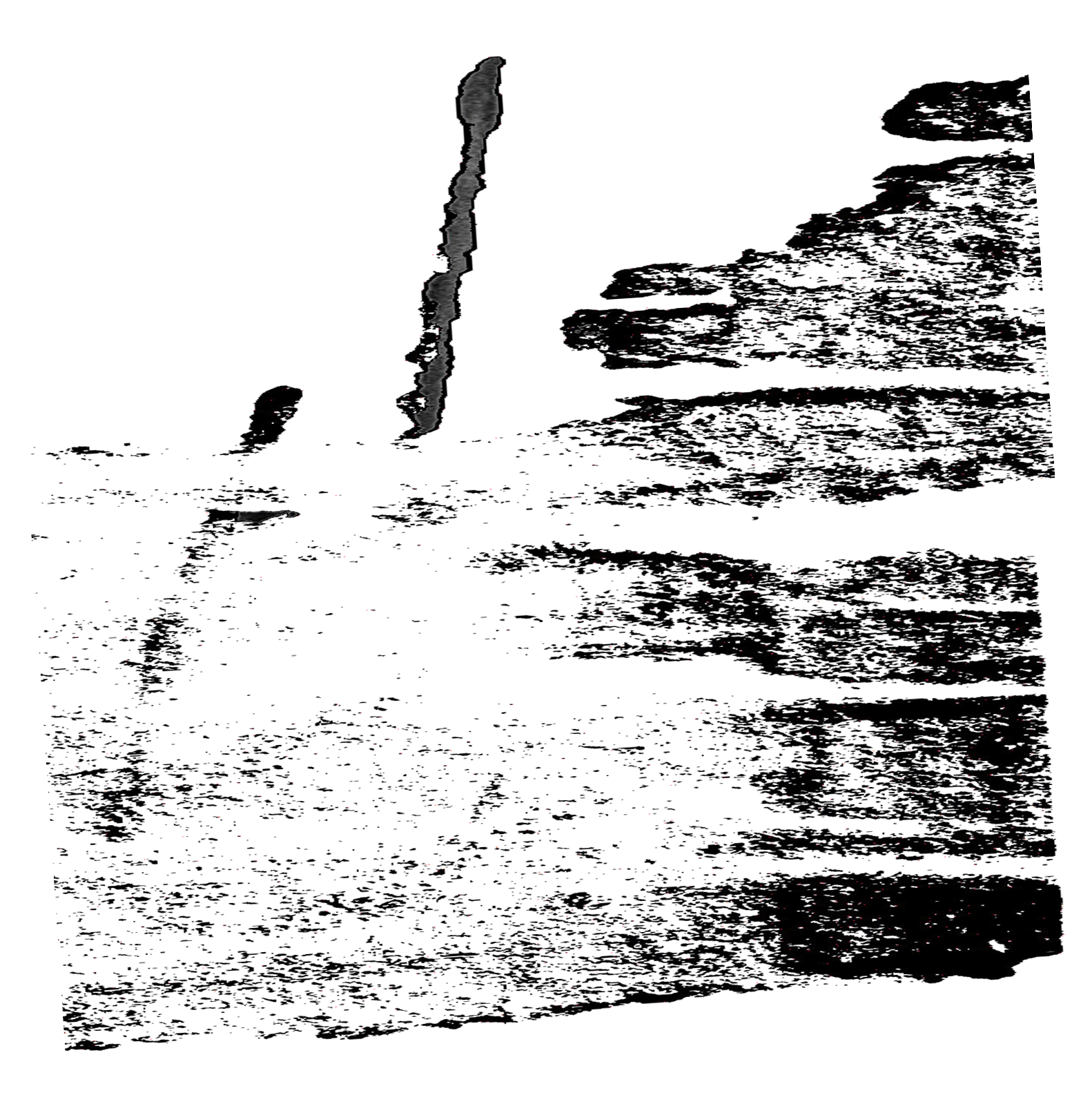 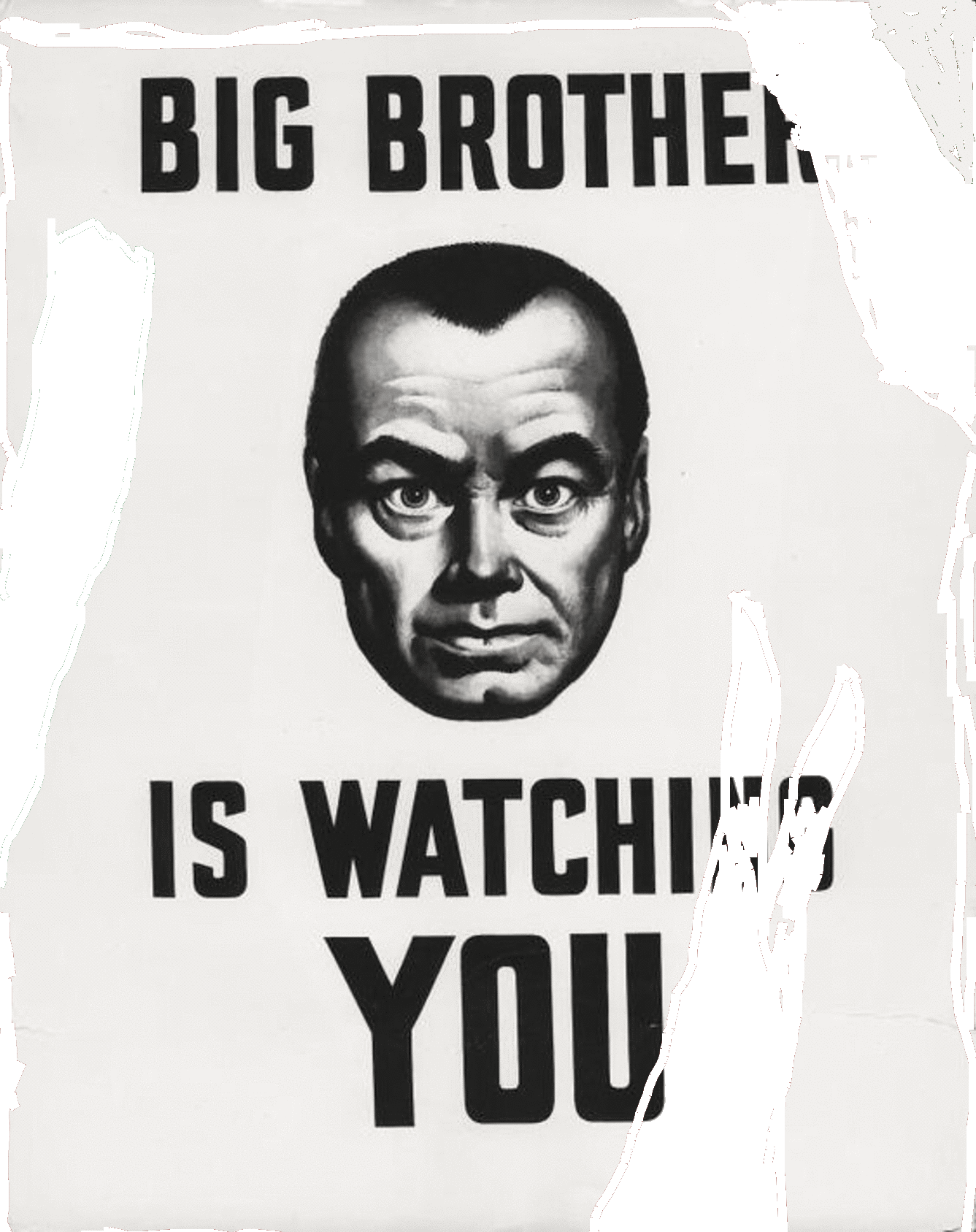 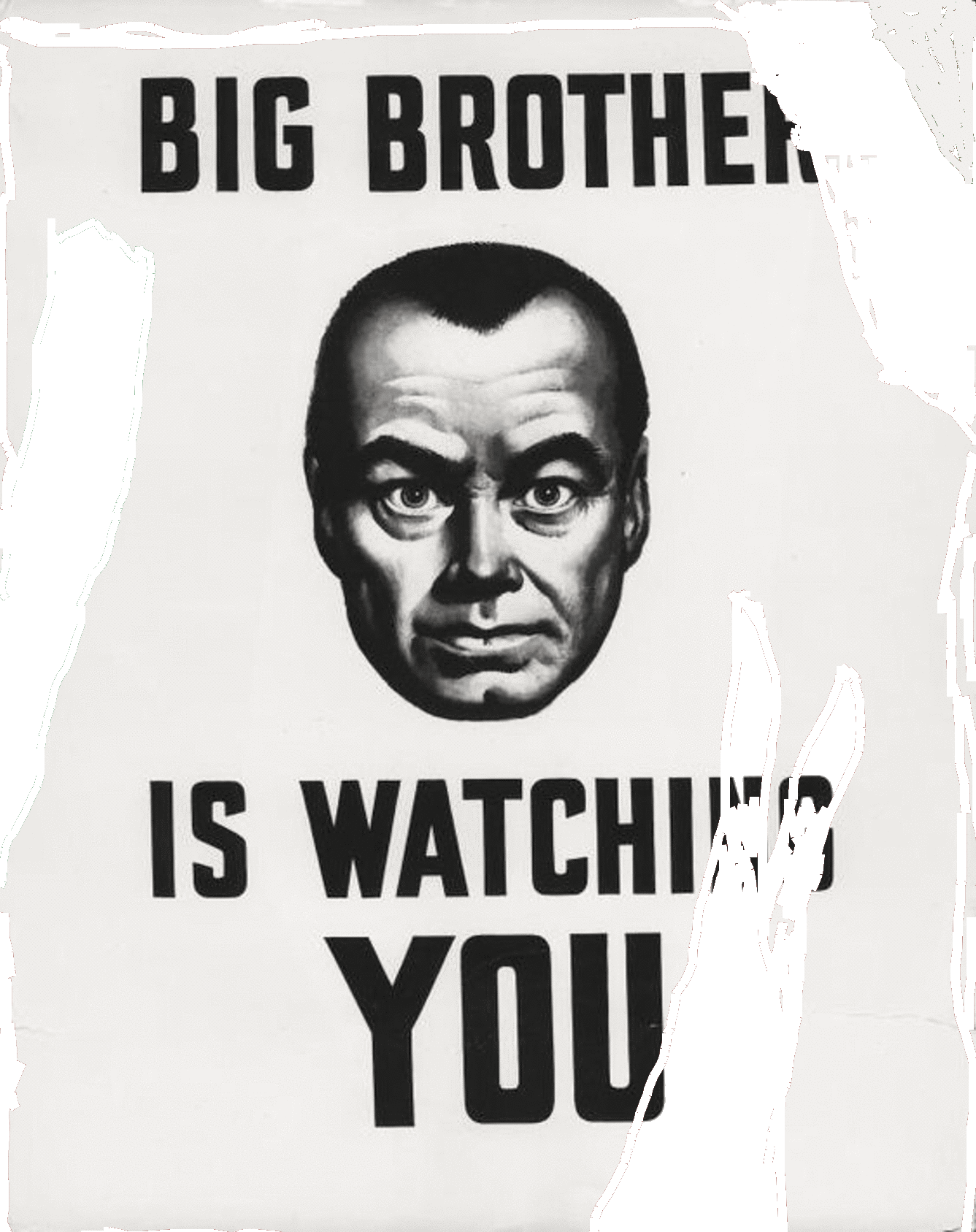 The 
Conversation
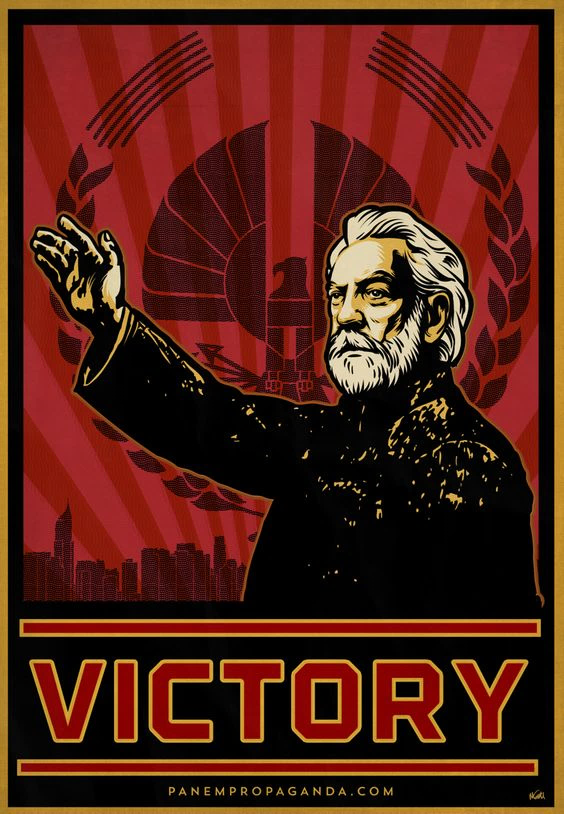 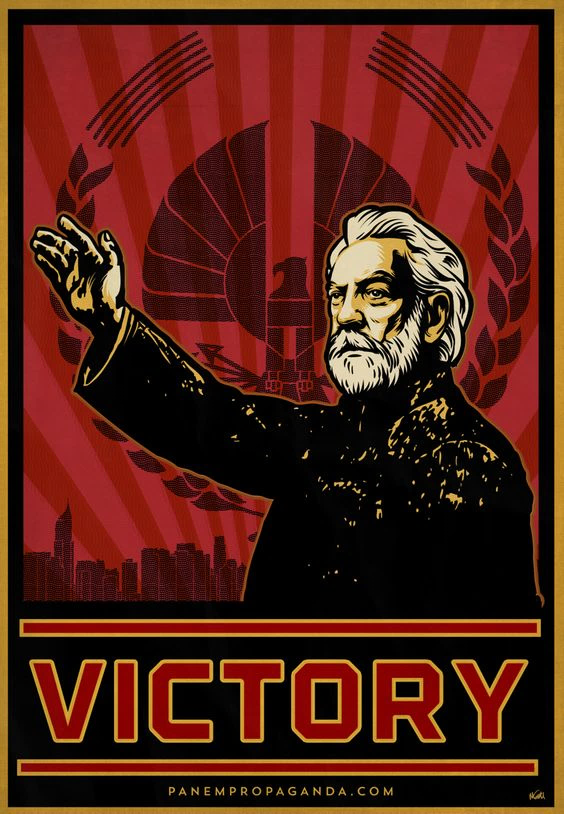 Online we are reduced to a pixelized version of ourselves- a 2D profile picture across social media platforms
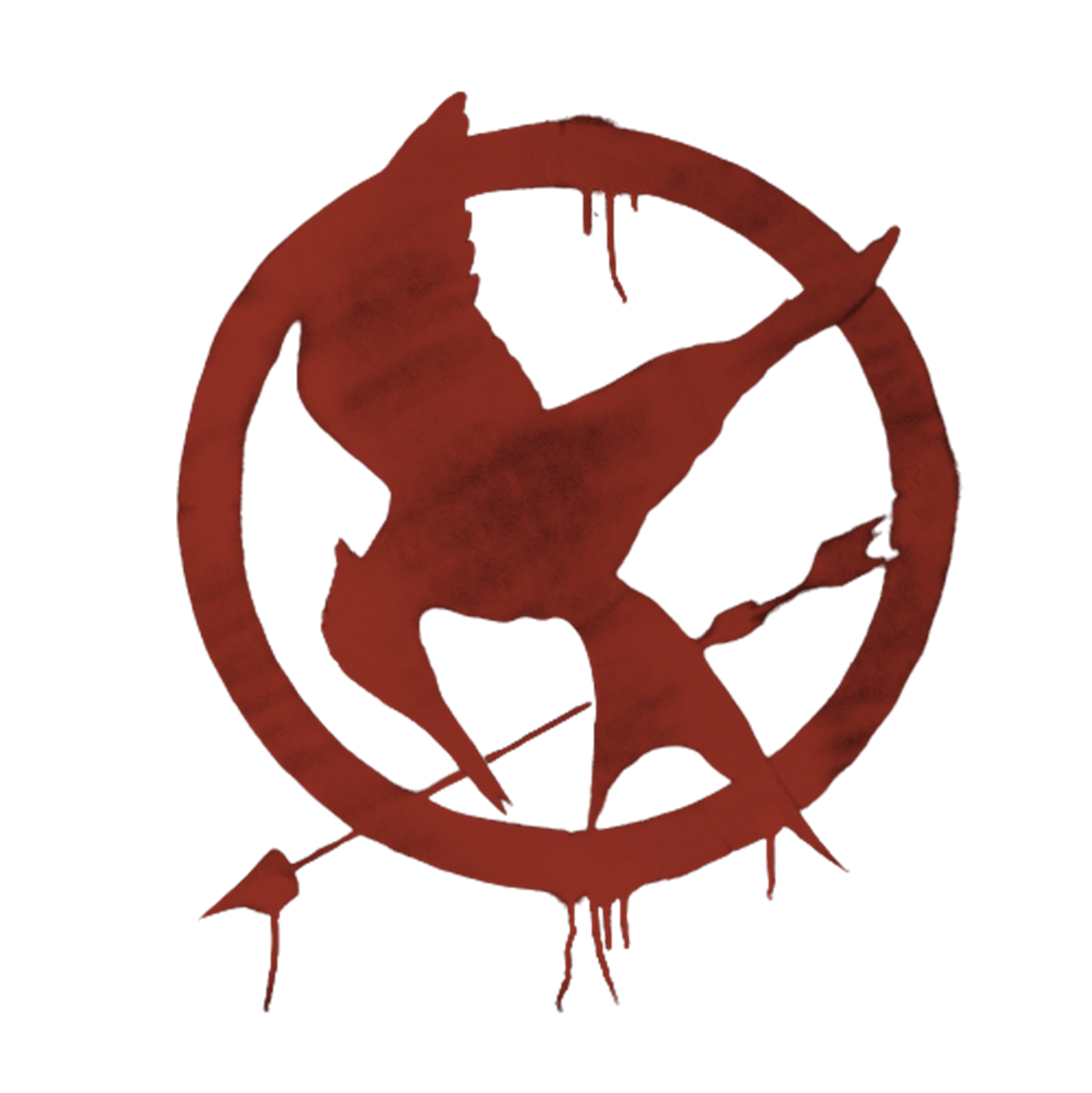 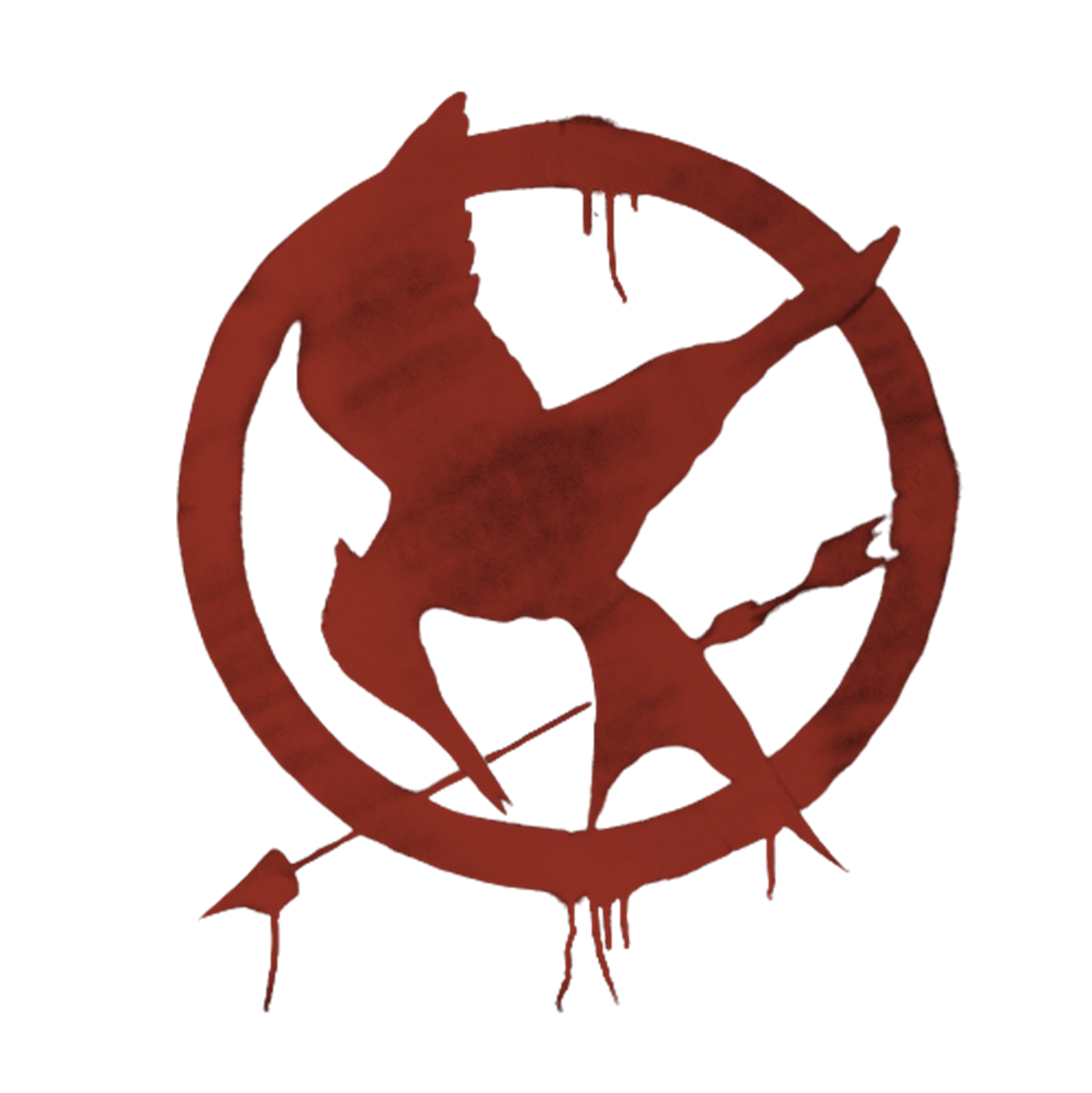 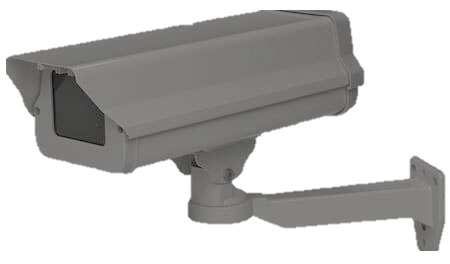 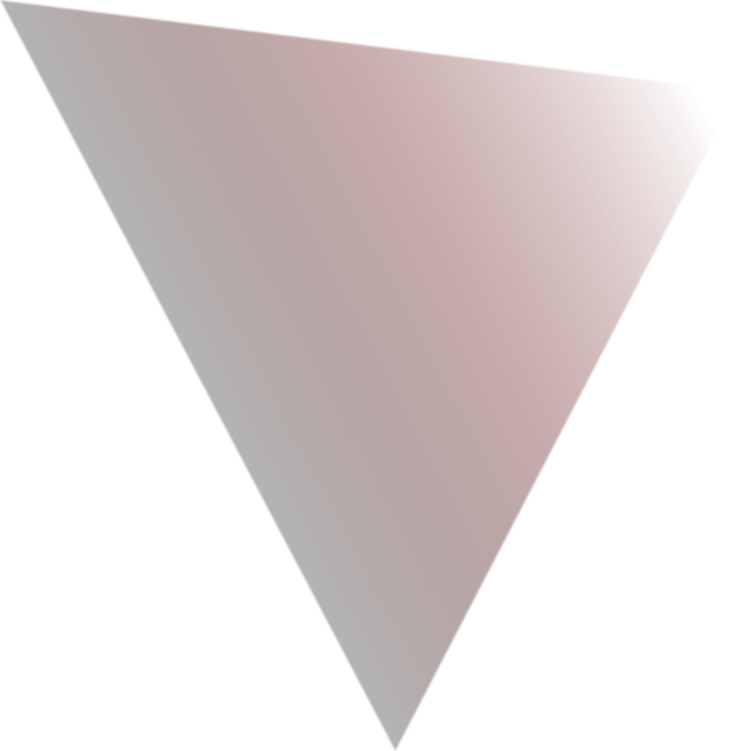 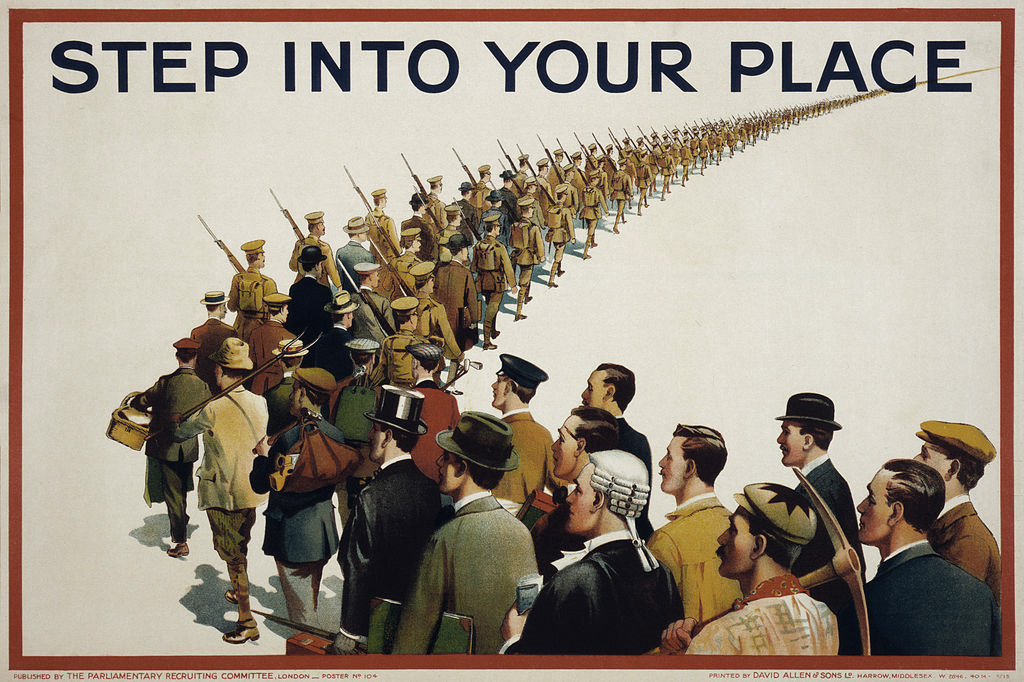 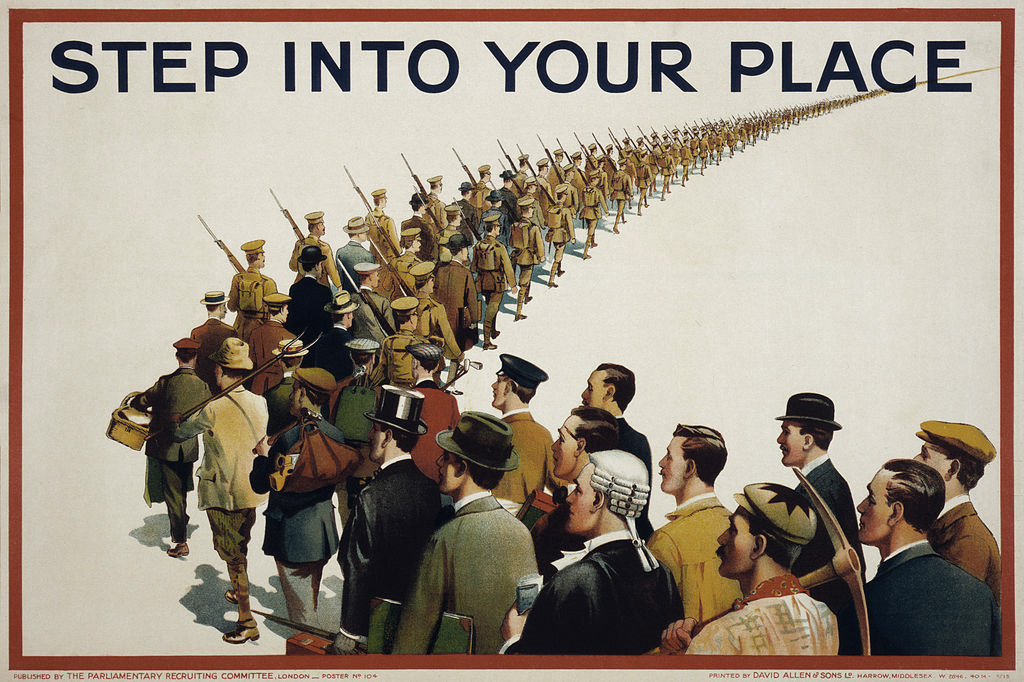 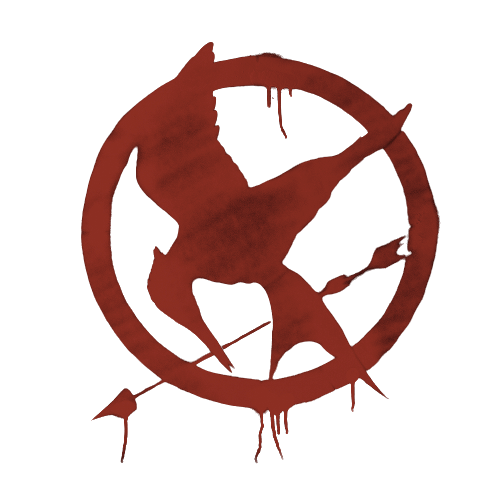 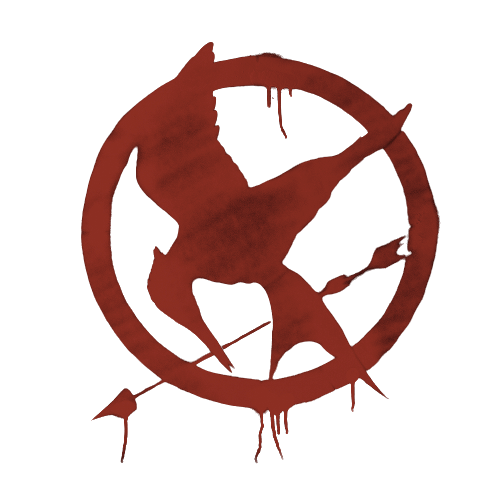 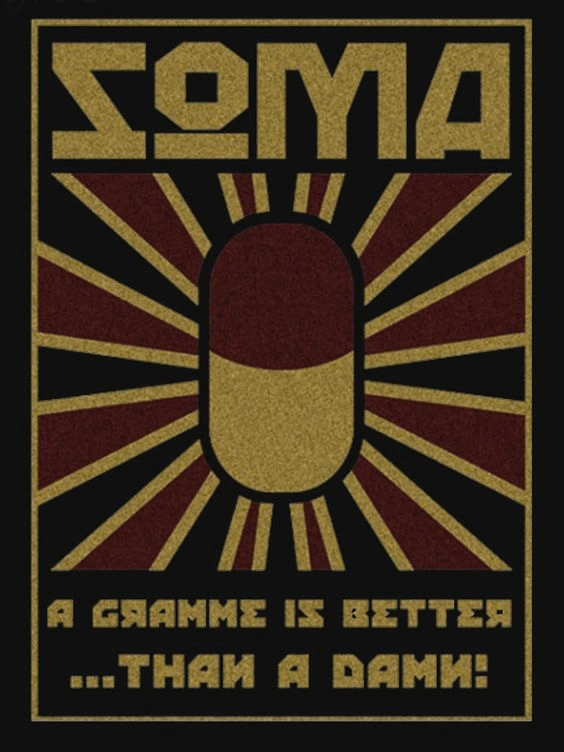 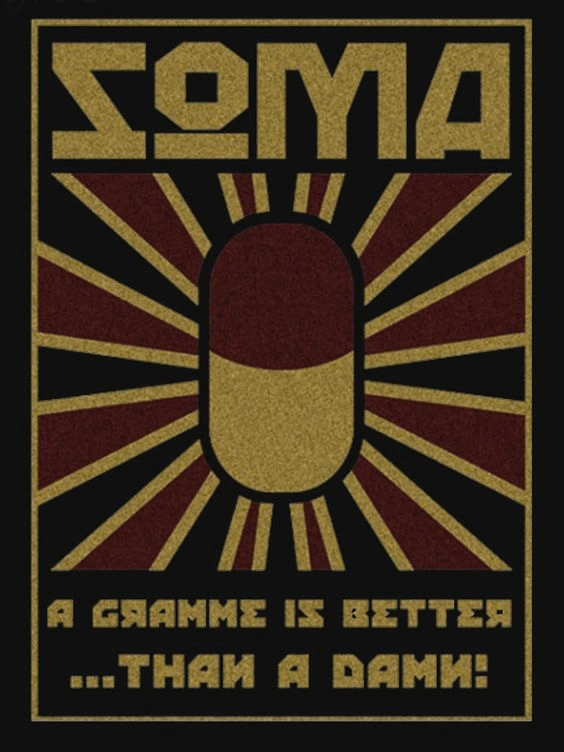 The 
panopticon
The 
panopticon
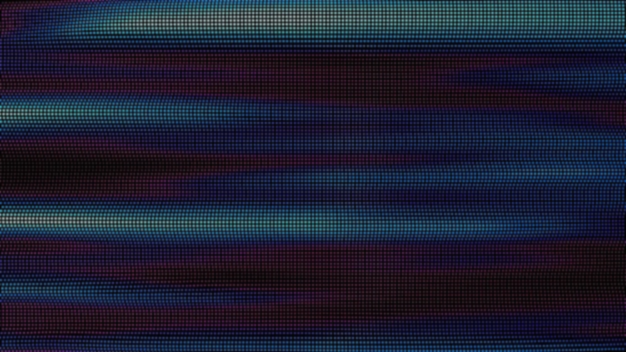 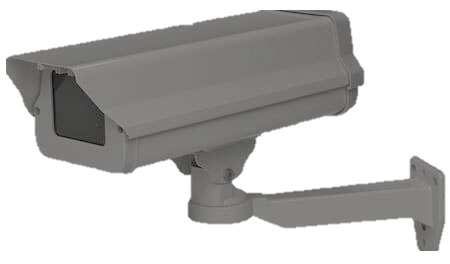 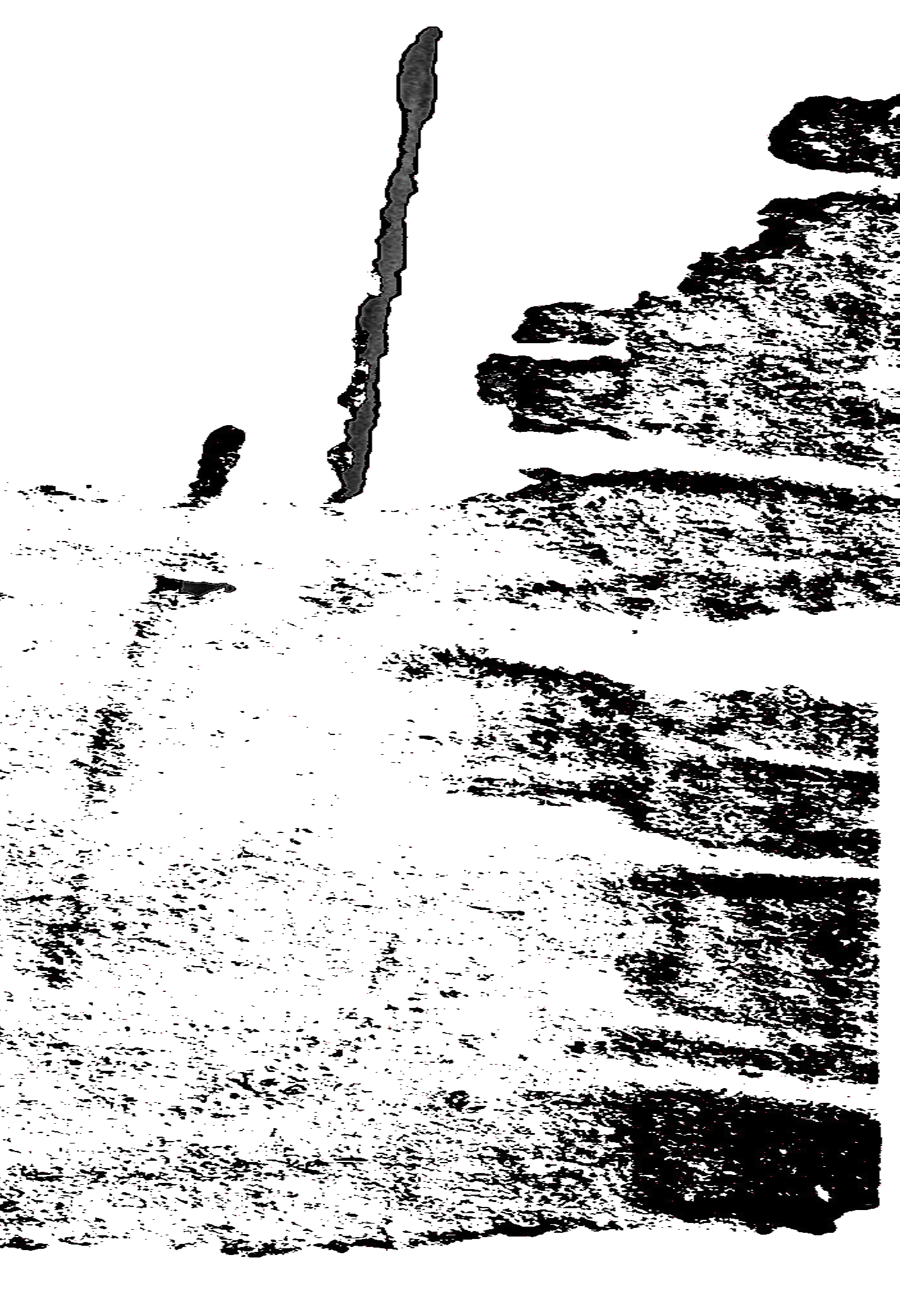 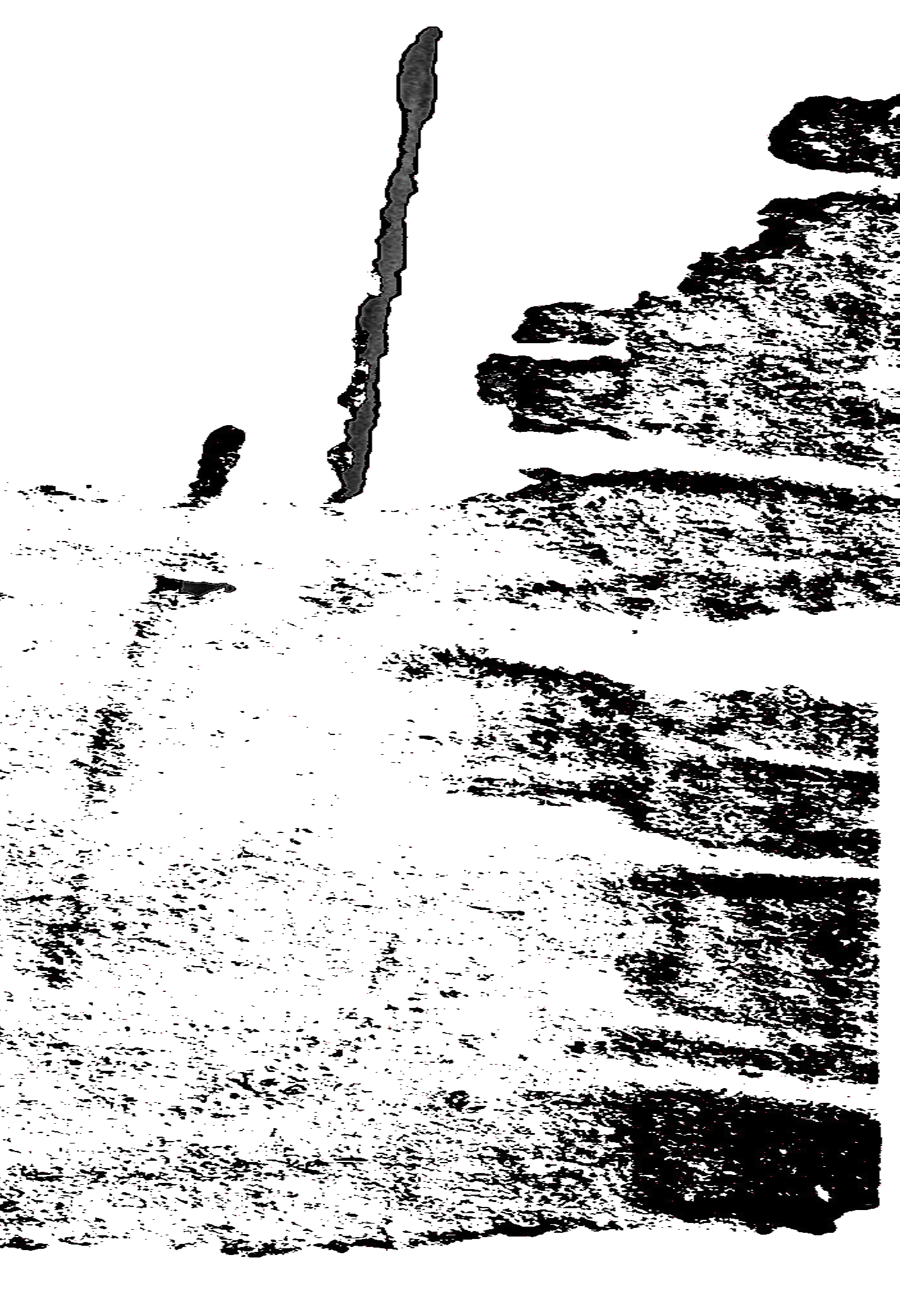 A PARADOX
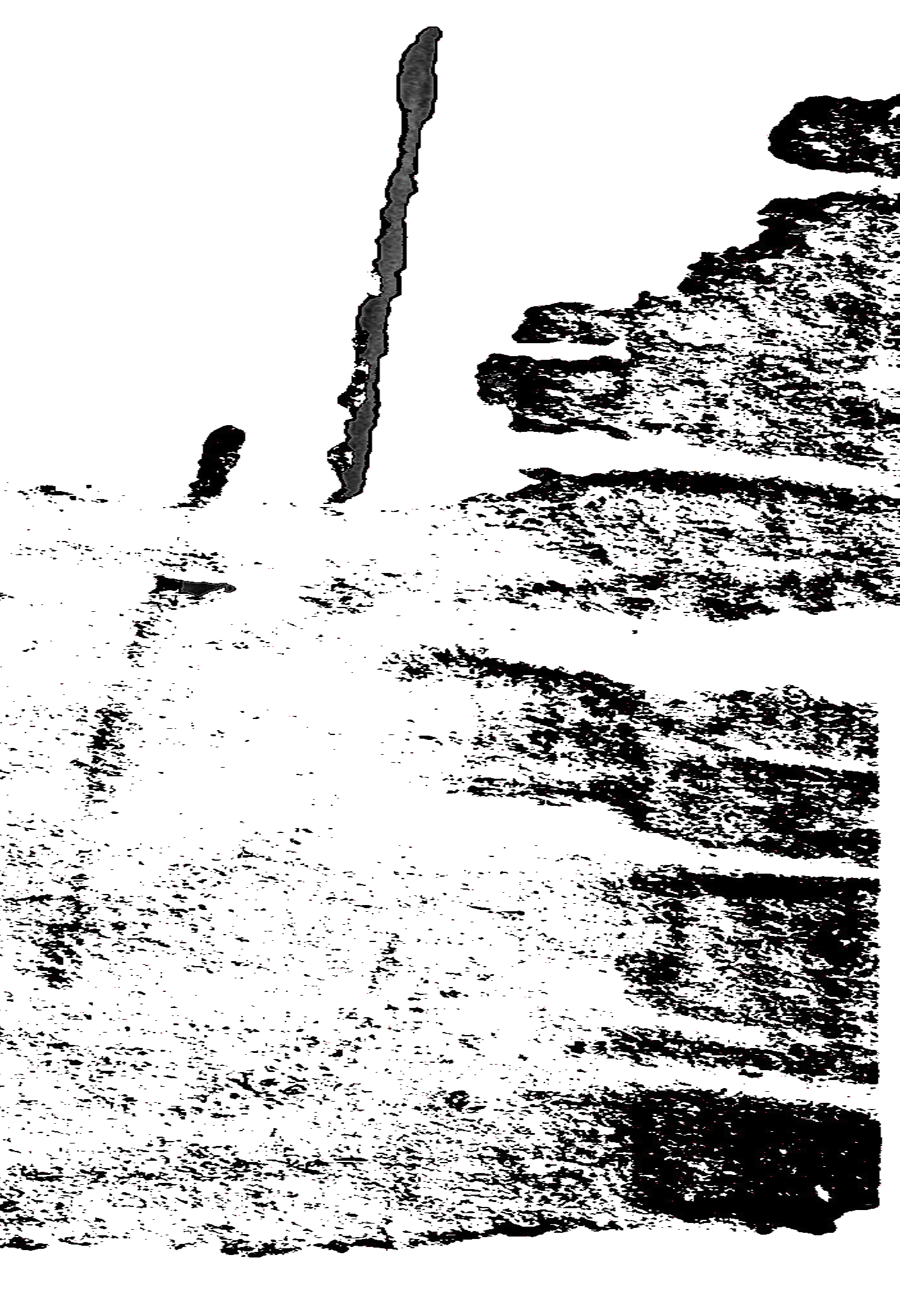 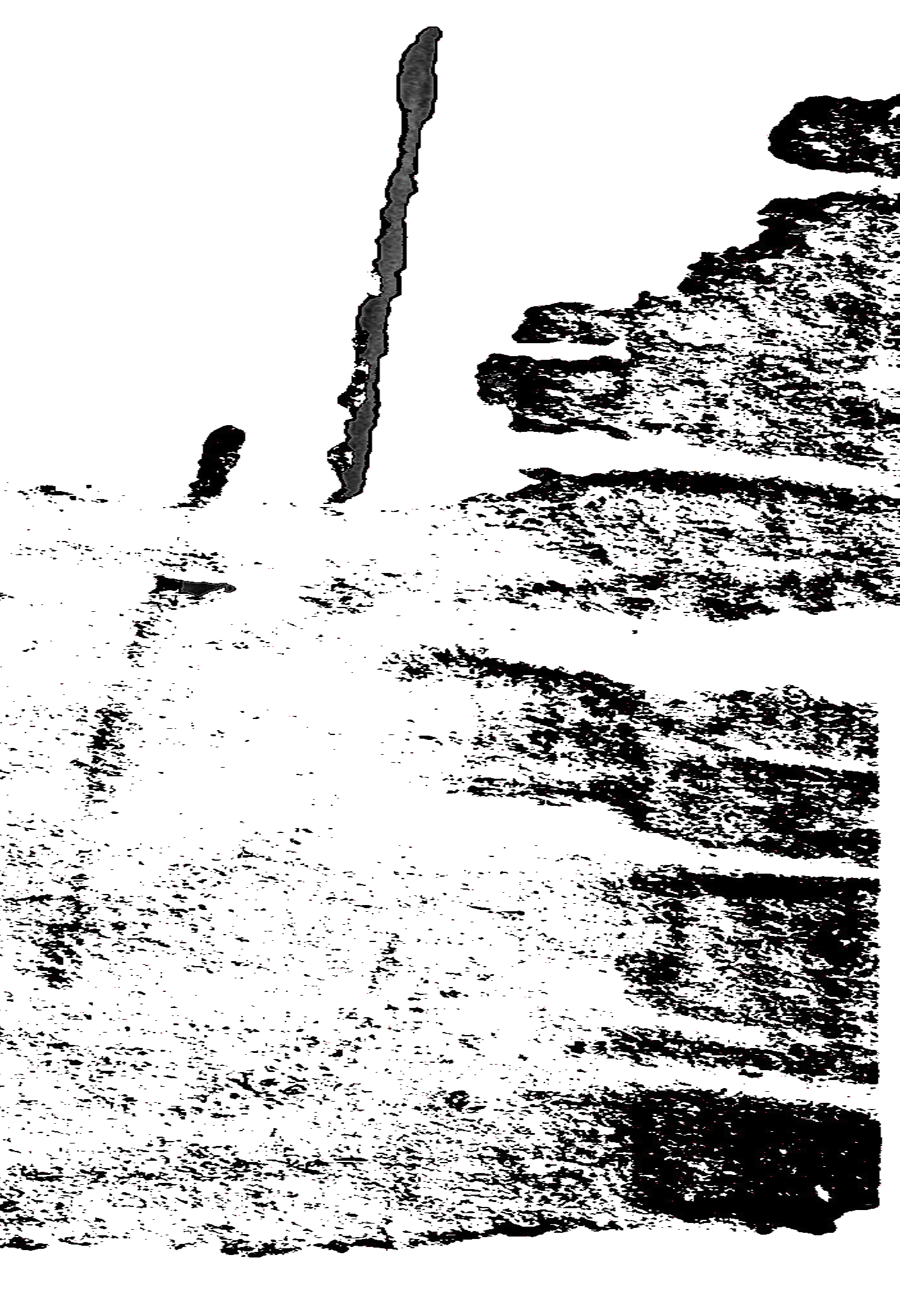 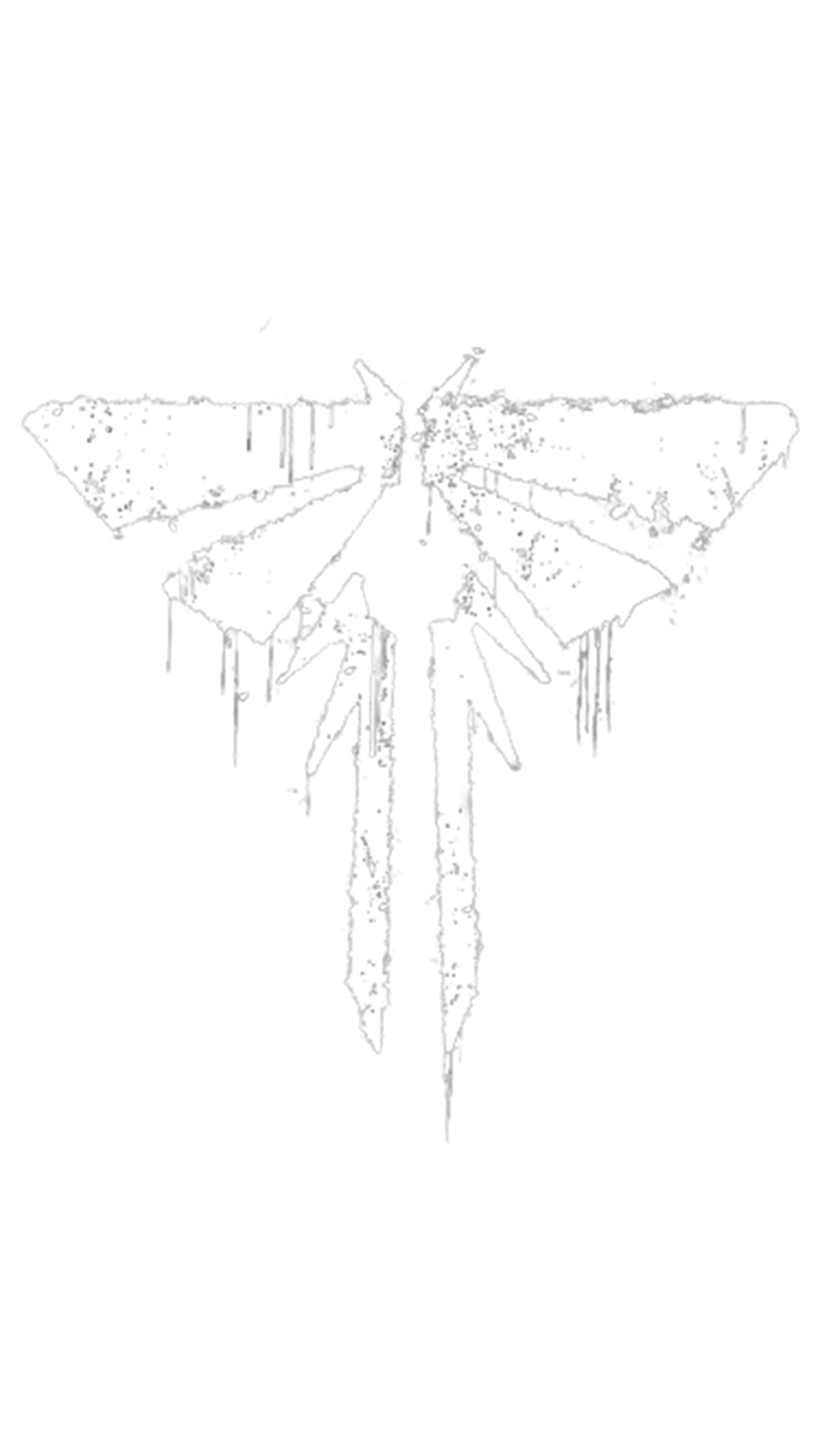 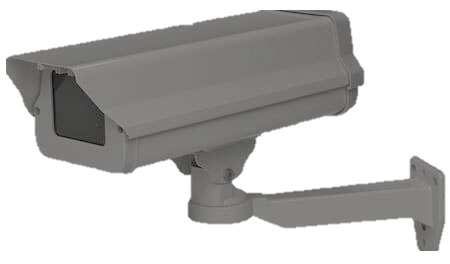 BRAVE 
NEW WORLD
Instagram Feed: Looks
Spotify: Music taste
Pinterest: Interest 
Twitter: Your words
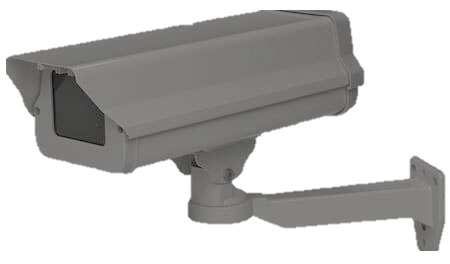 Forced or Natural
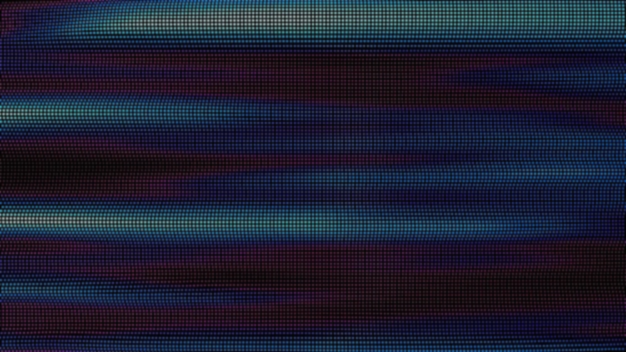 Self-mythologizing: the act of creating or promoting larger-than-life image of oneself
Doctor
Who
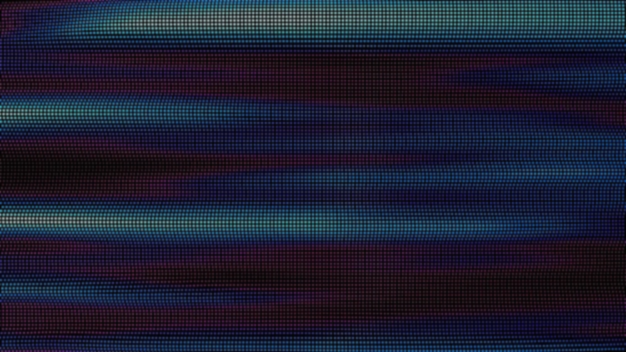 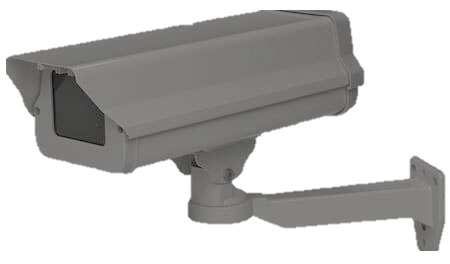 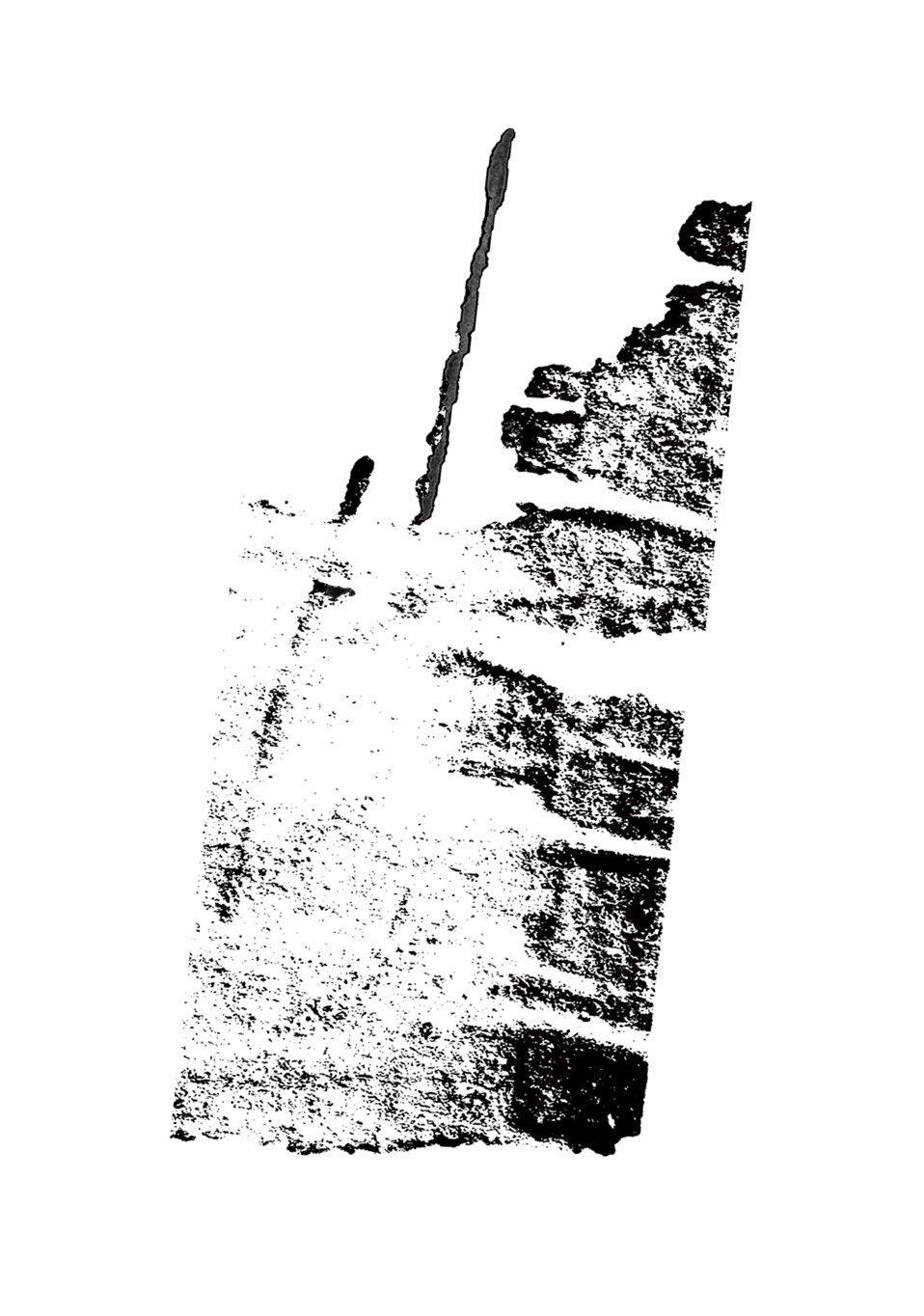 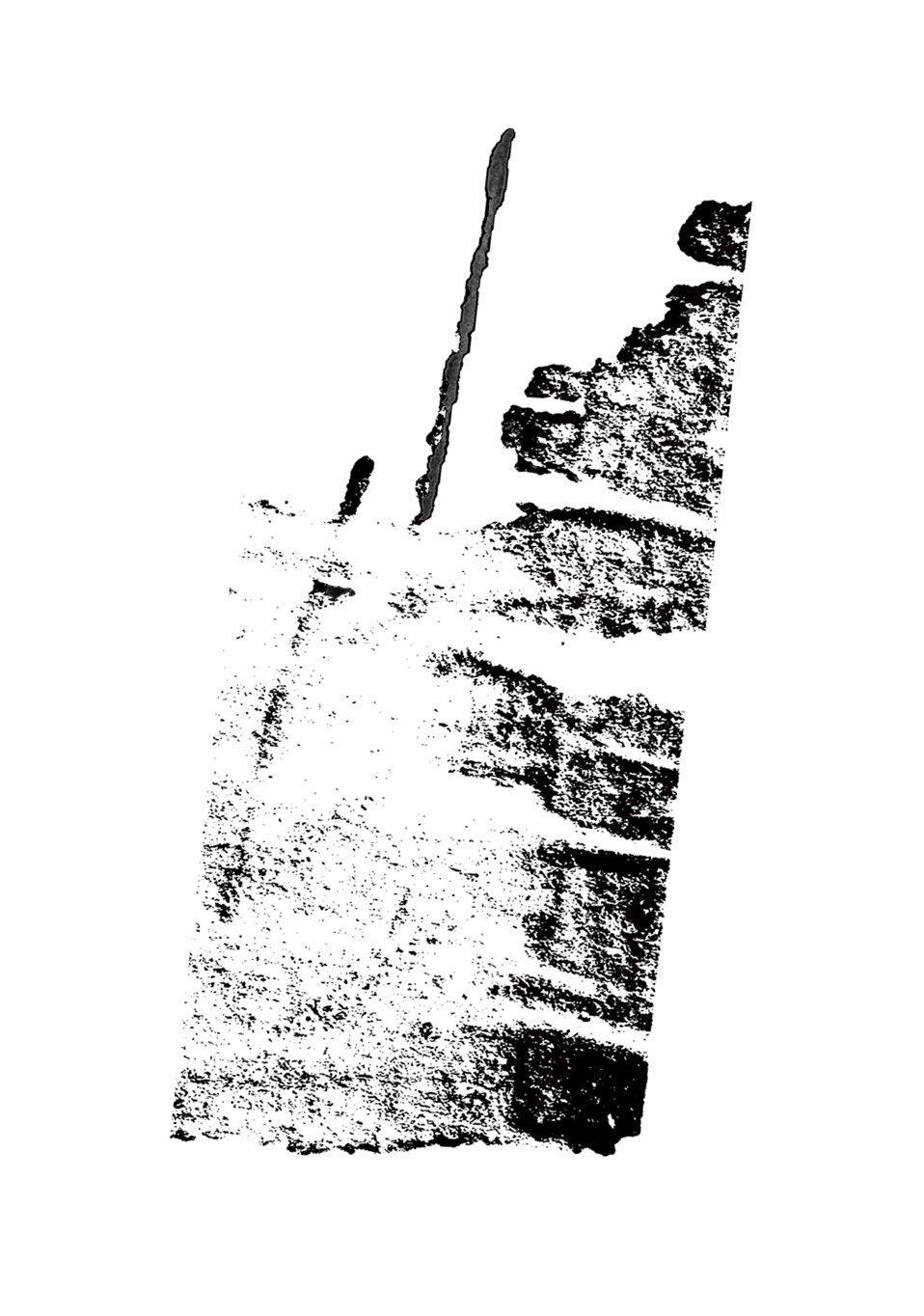 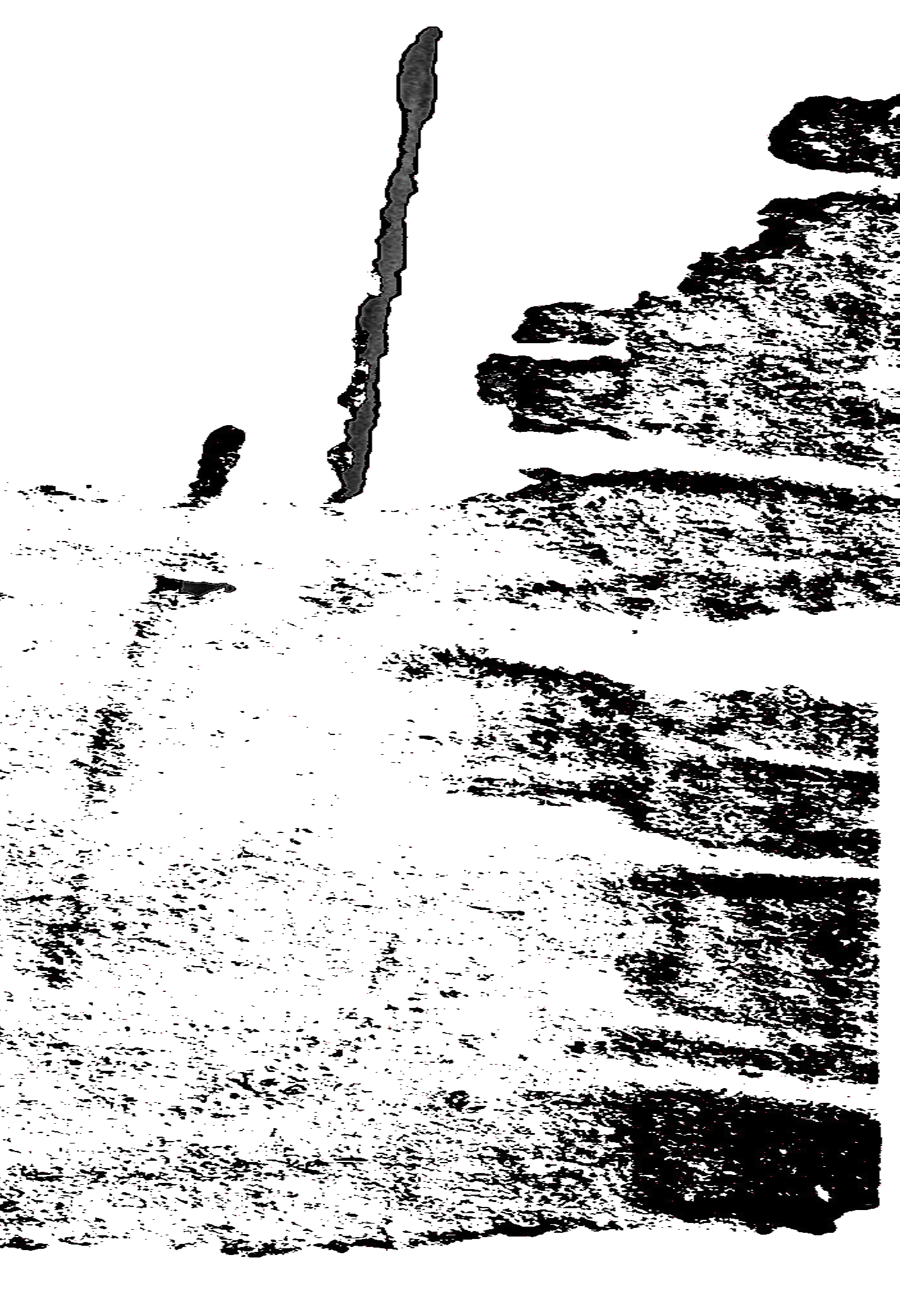 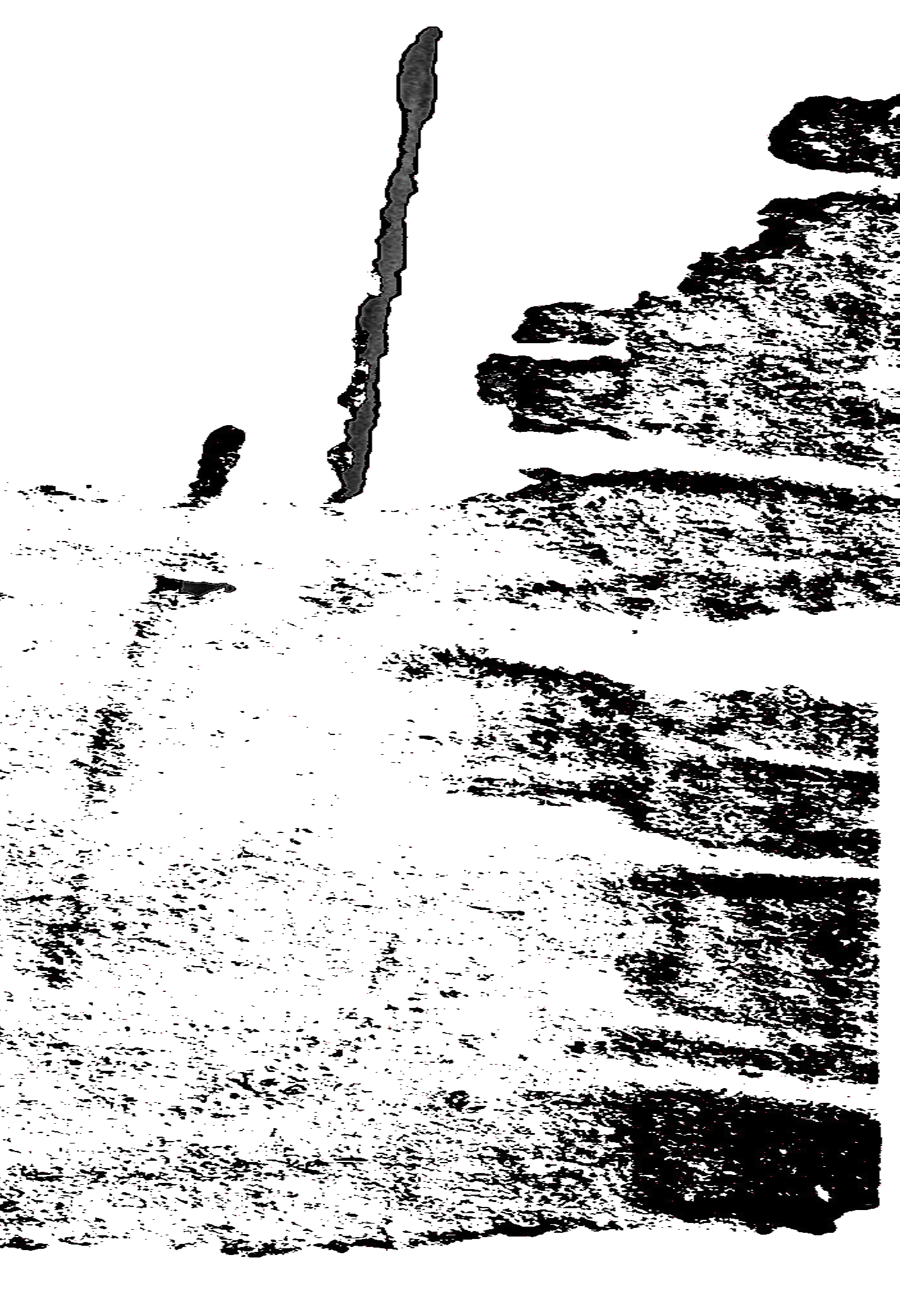 BLACK
MIRROR
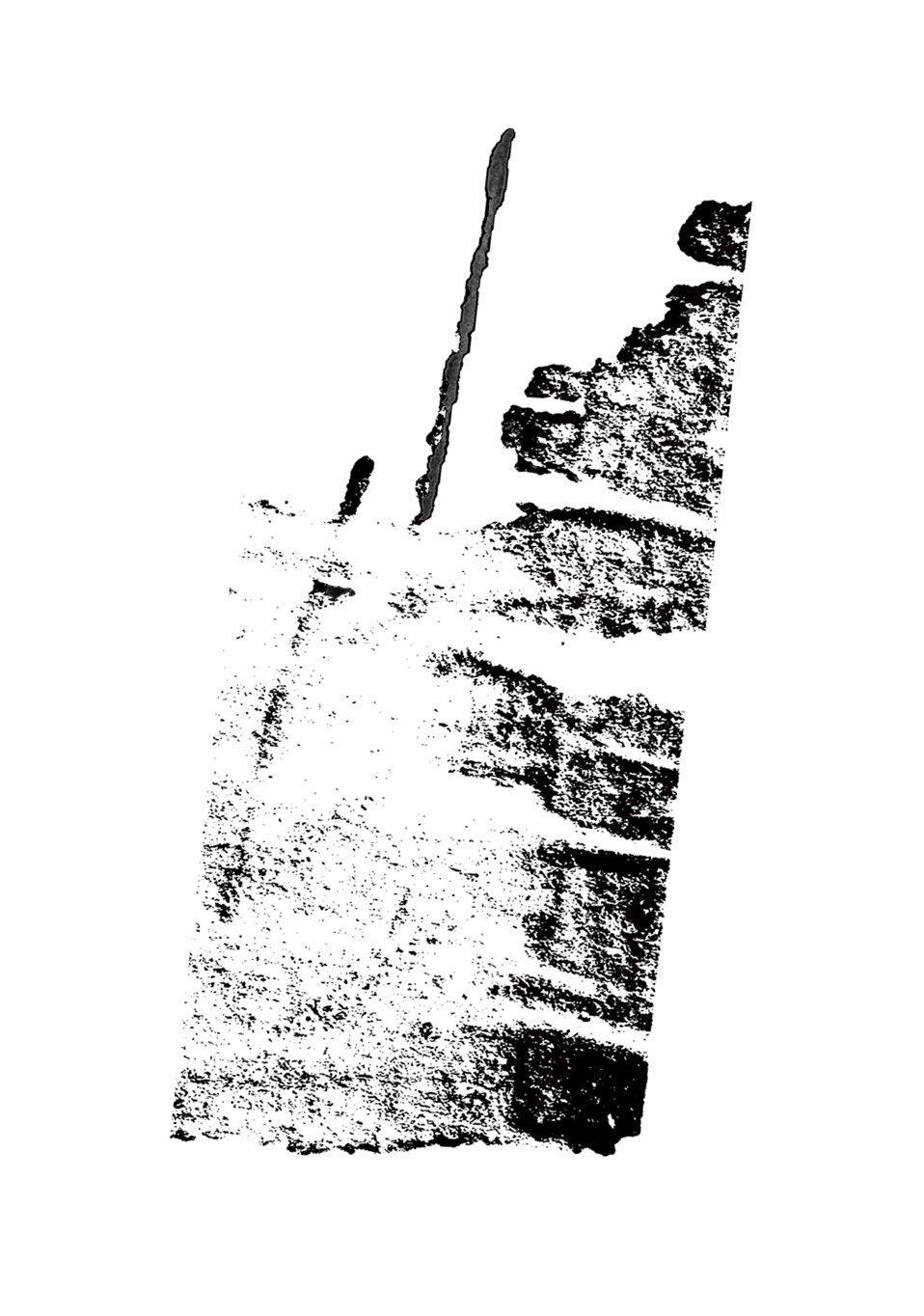 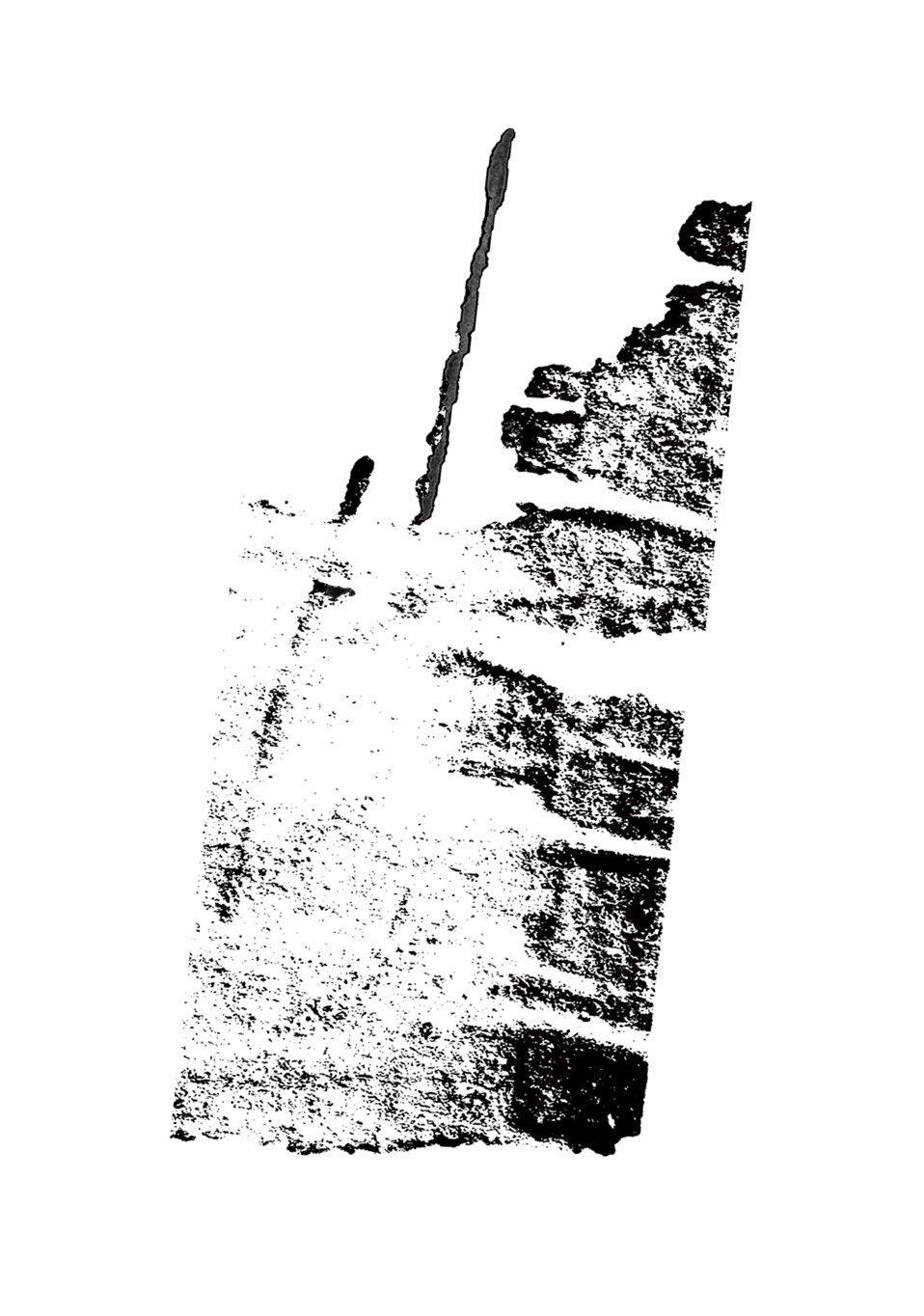 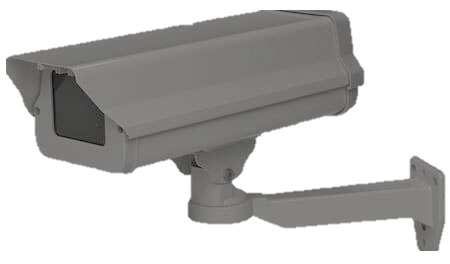 Barbie
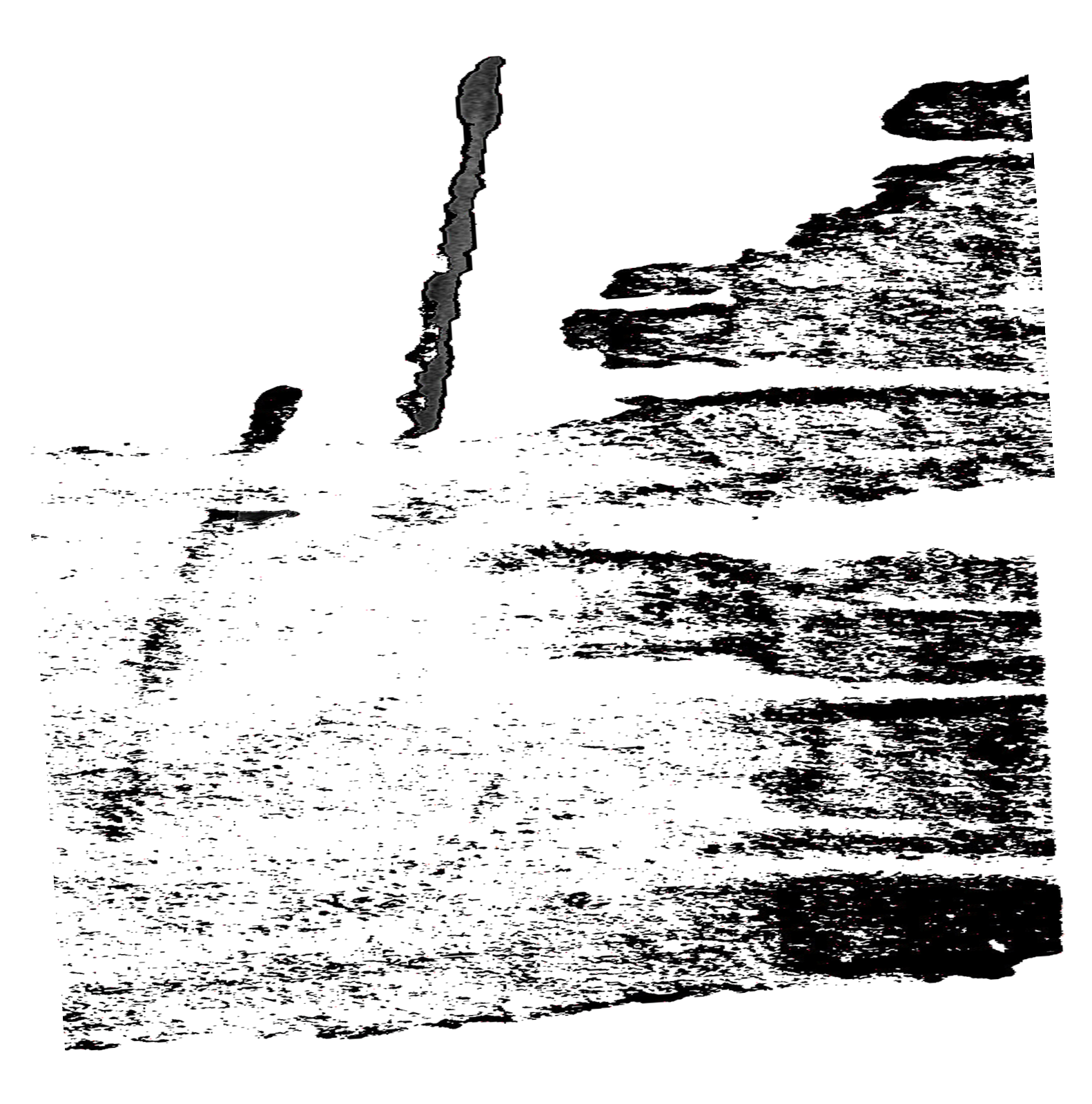 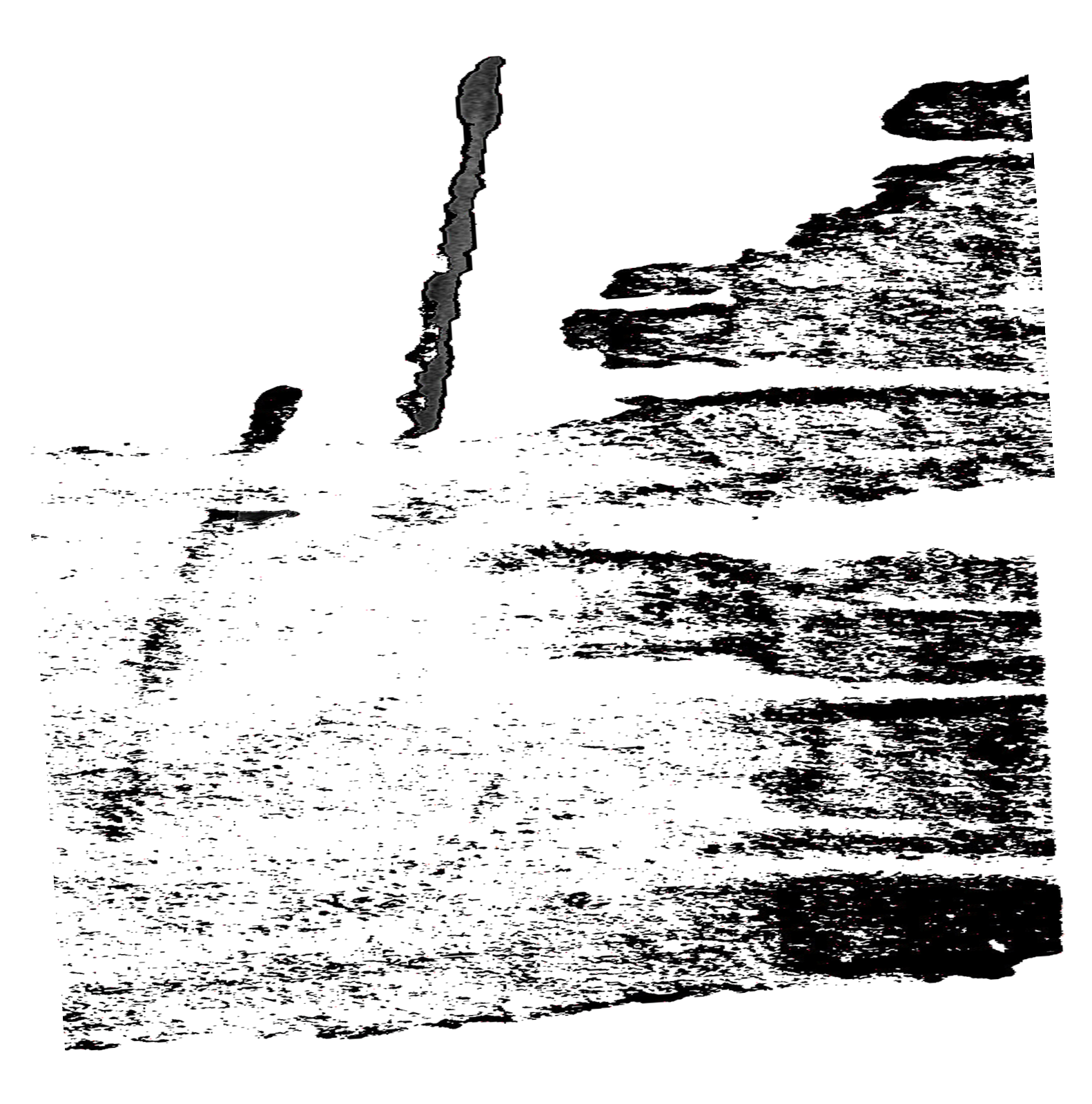 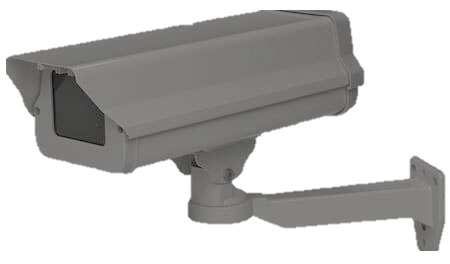 hunger games
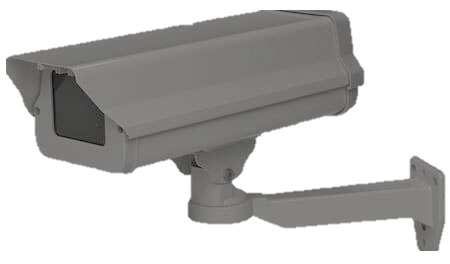 The 
question
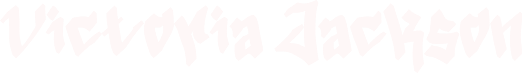 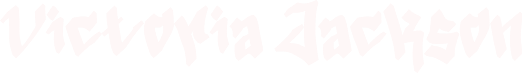 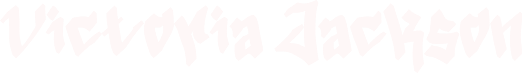 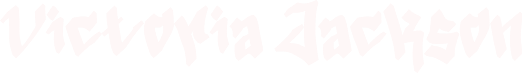 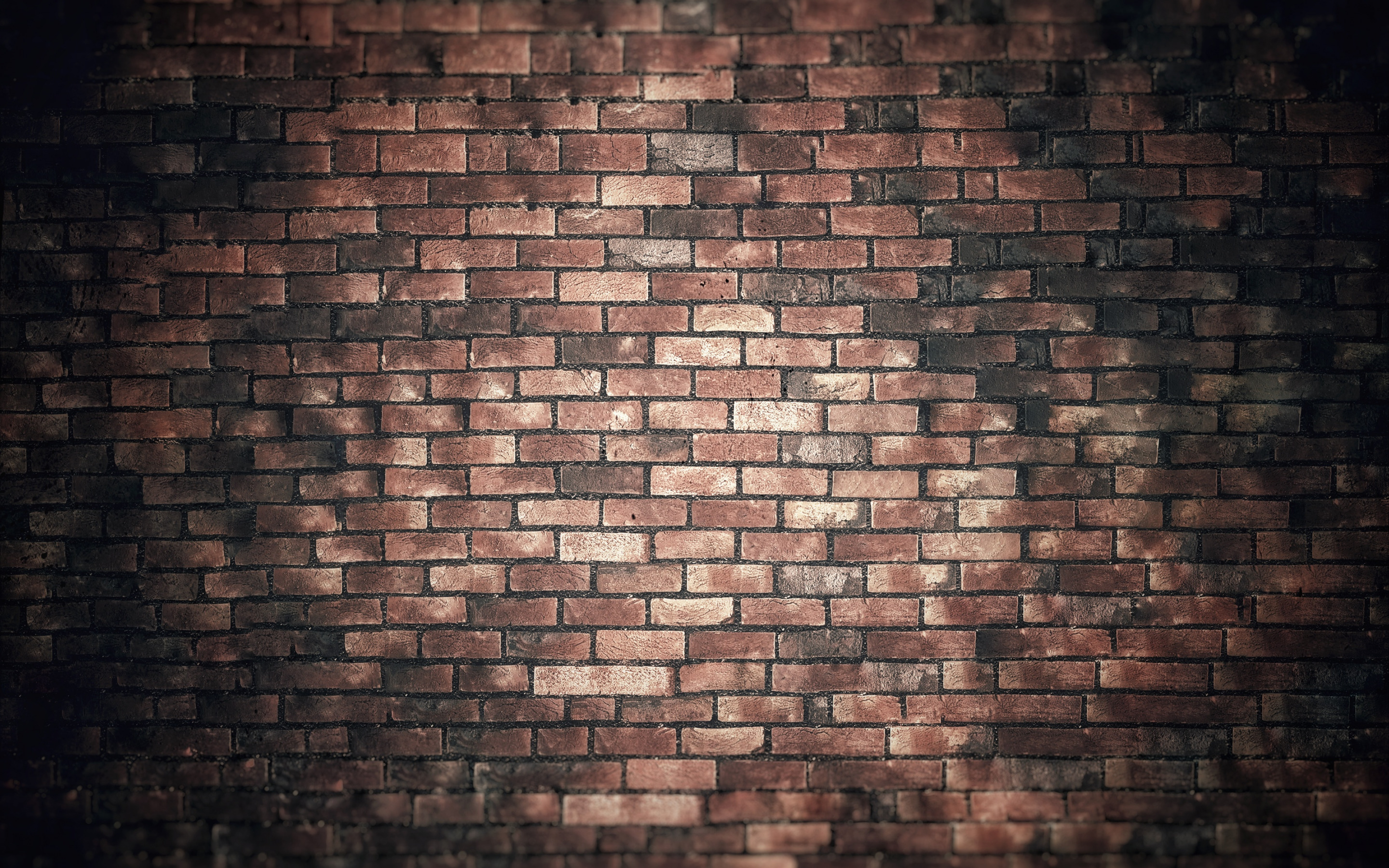 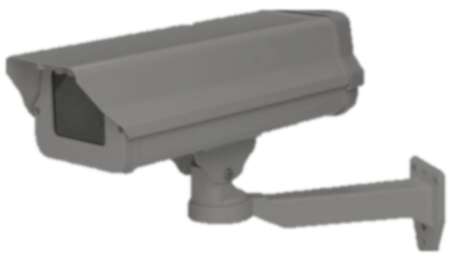 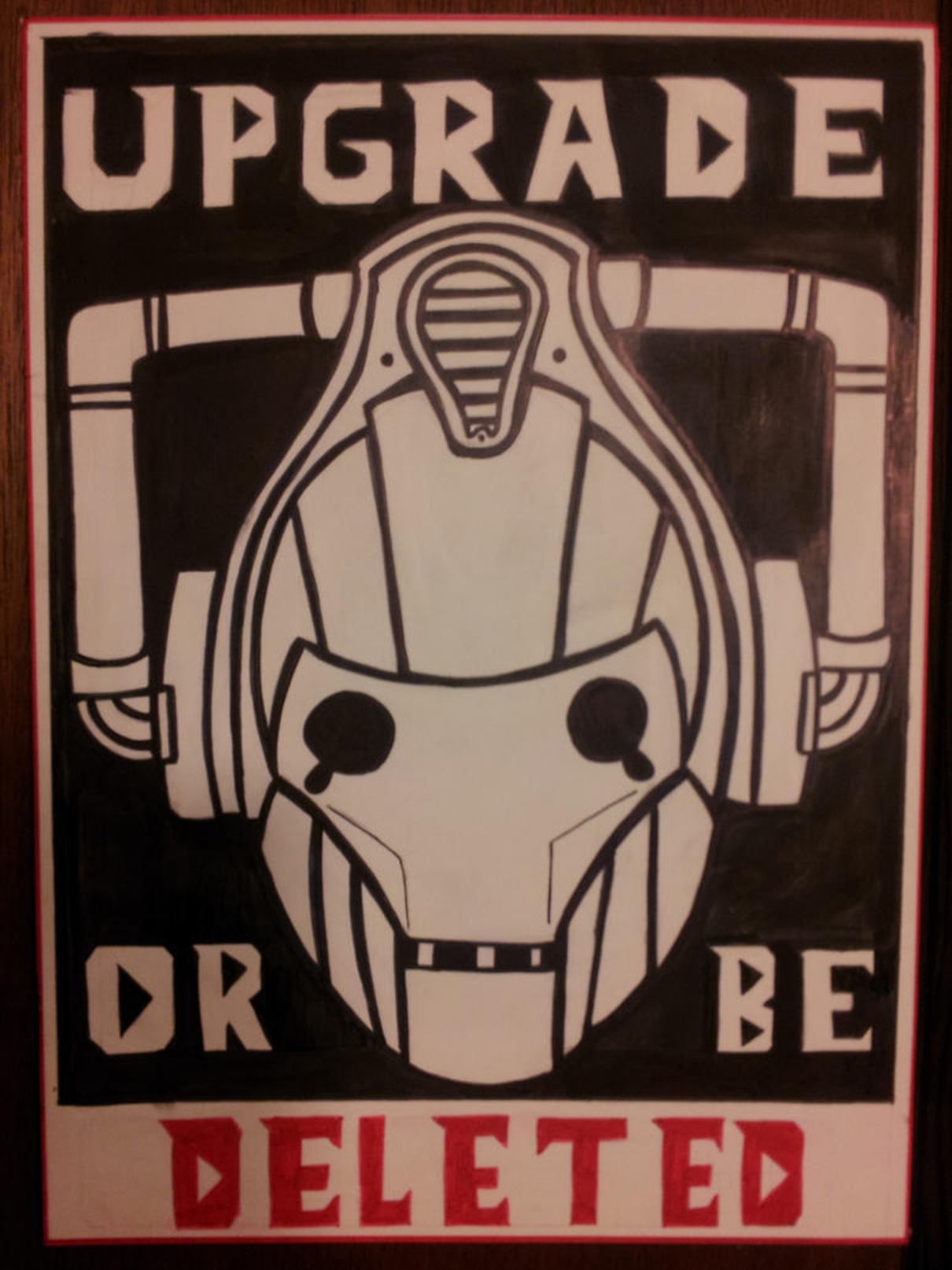 The
Genesis
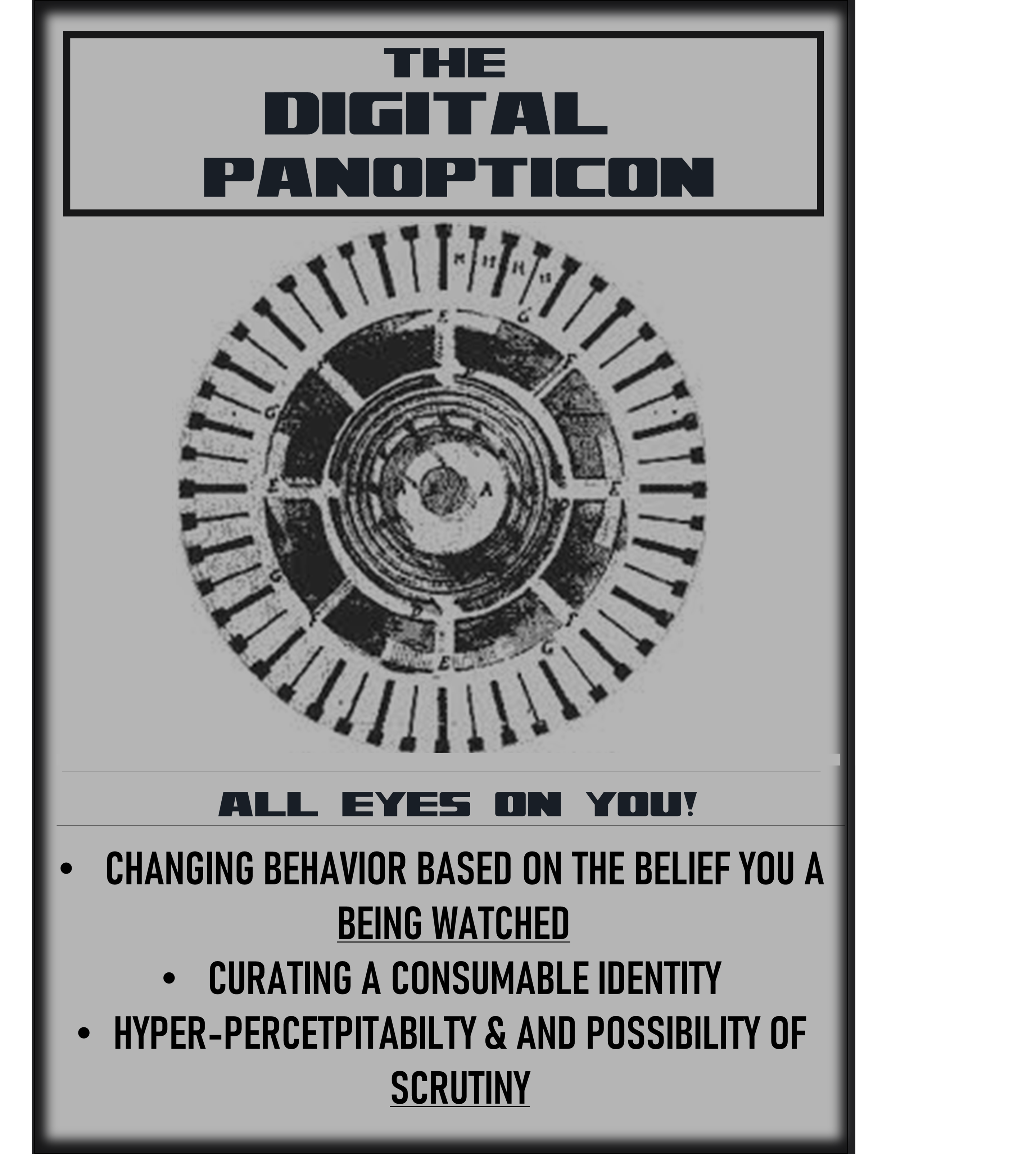 A paradox
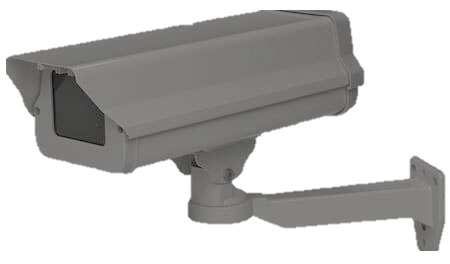 Heightened Surveillance
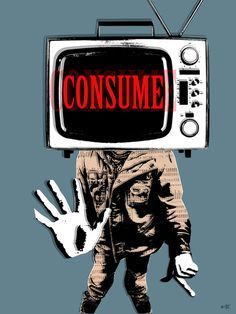 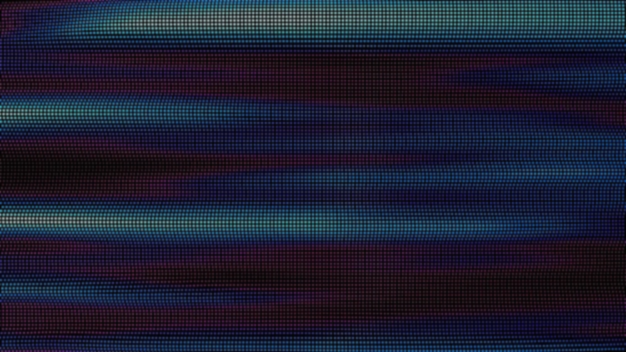 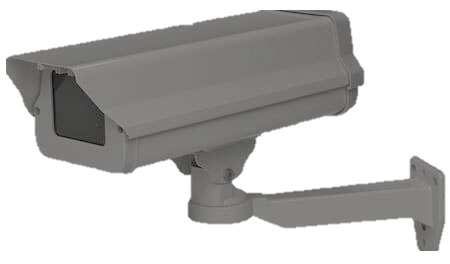 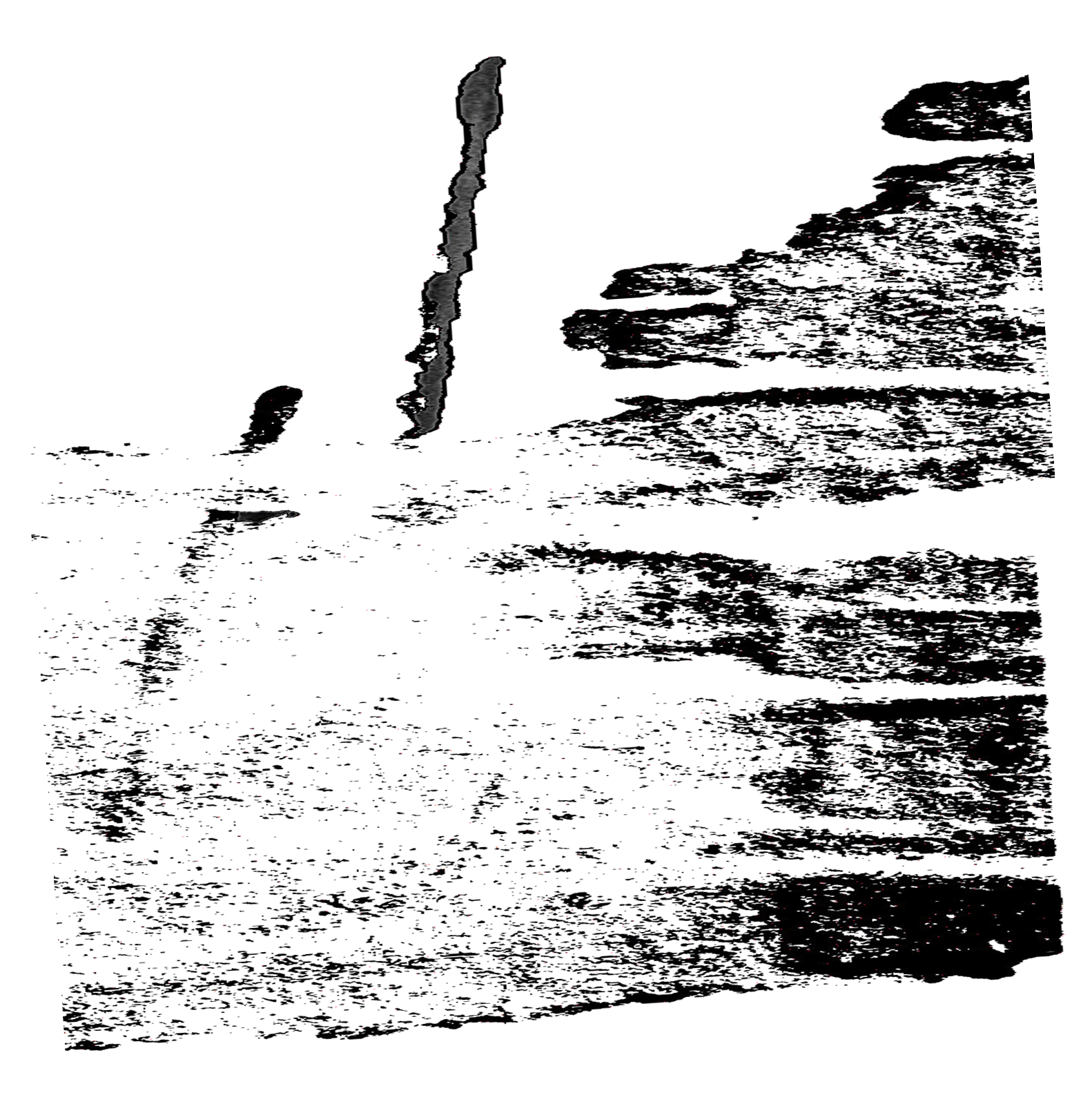 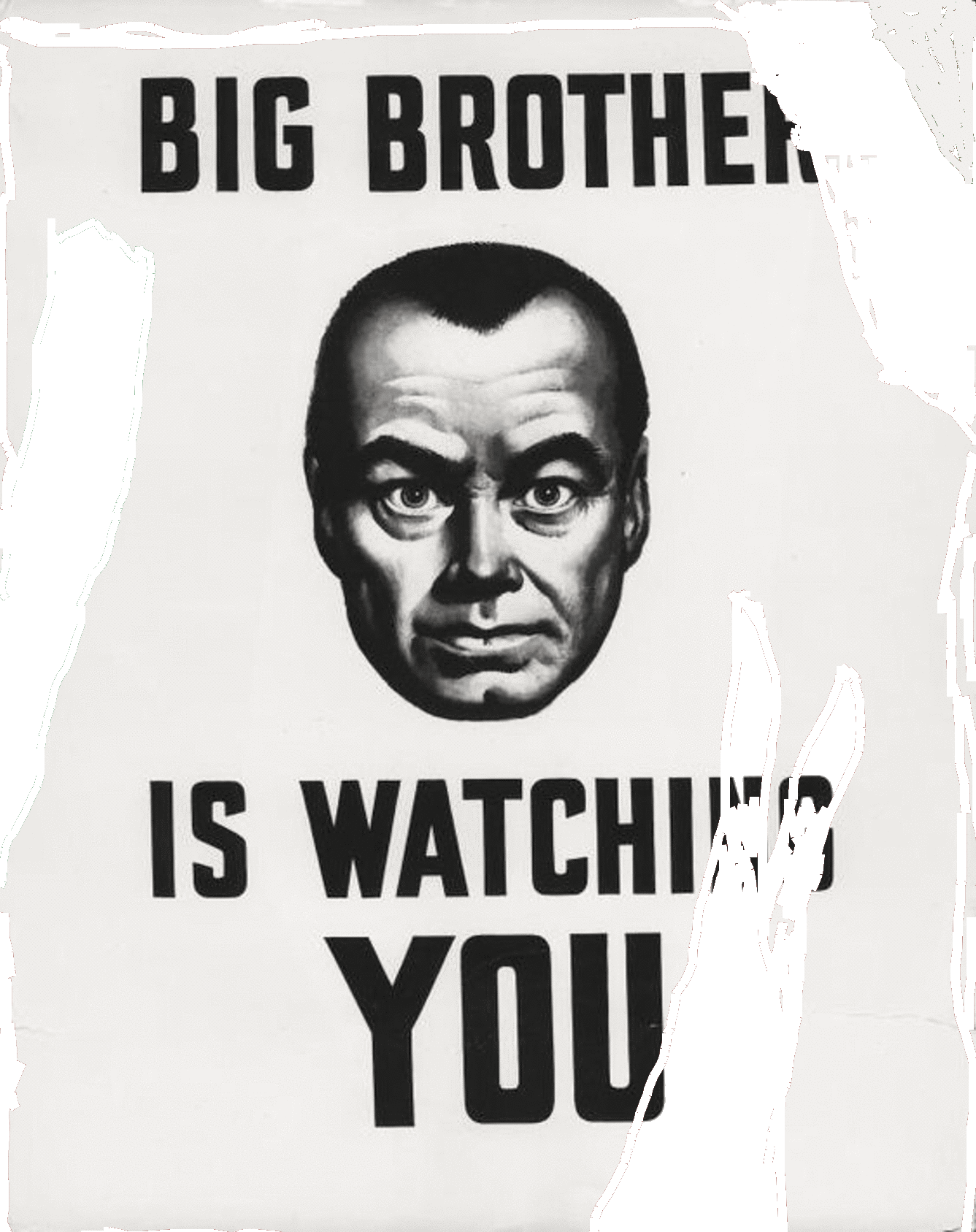 Gen Z is constantly being oversaturated with possibilities in regard to their individualism enabling a sense of agency over who they are.
The 
Conversation
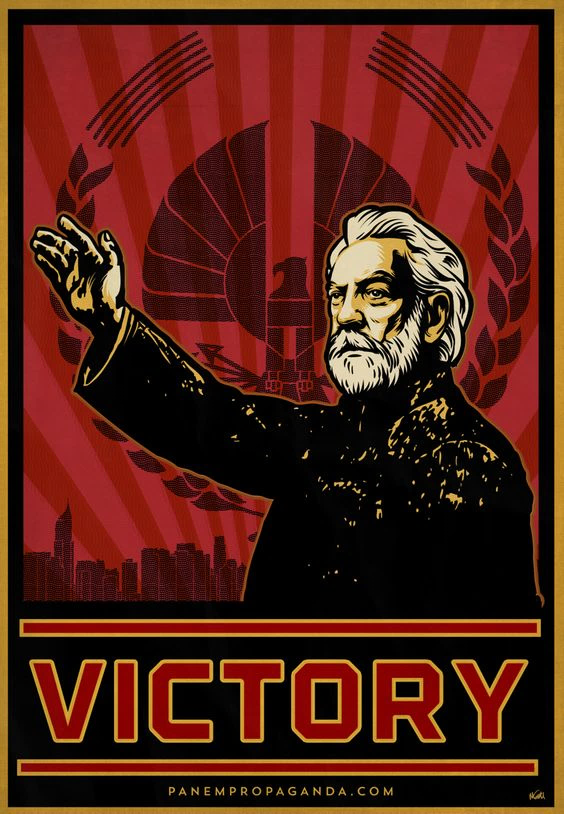 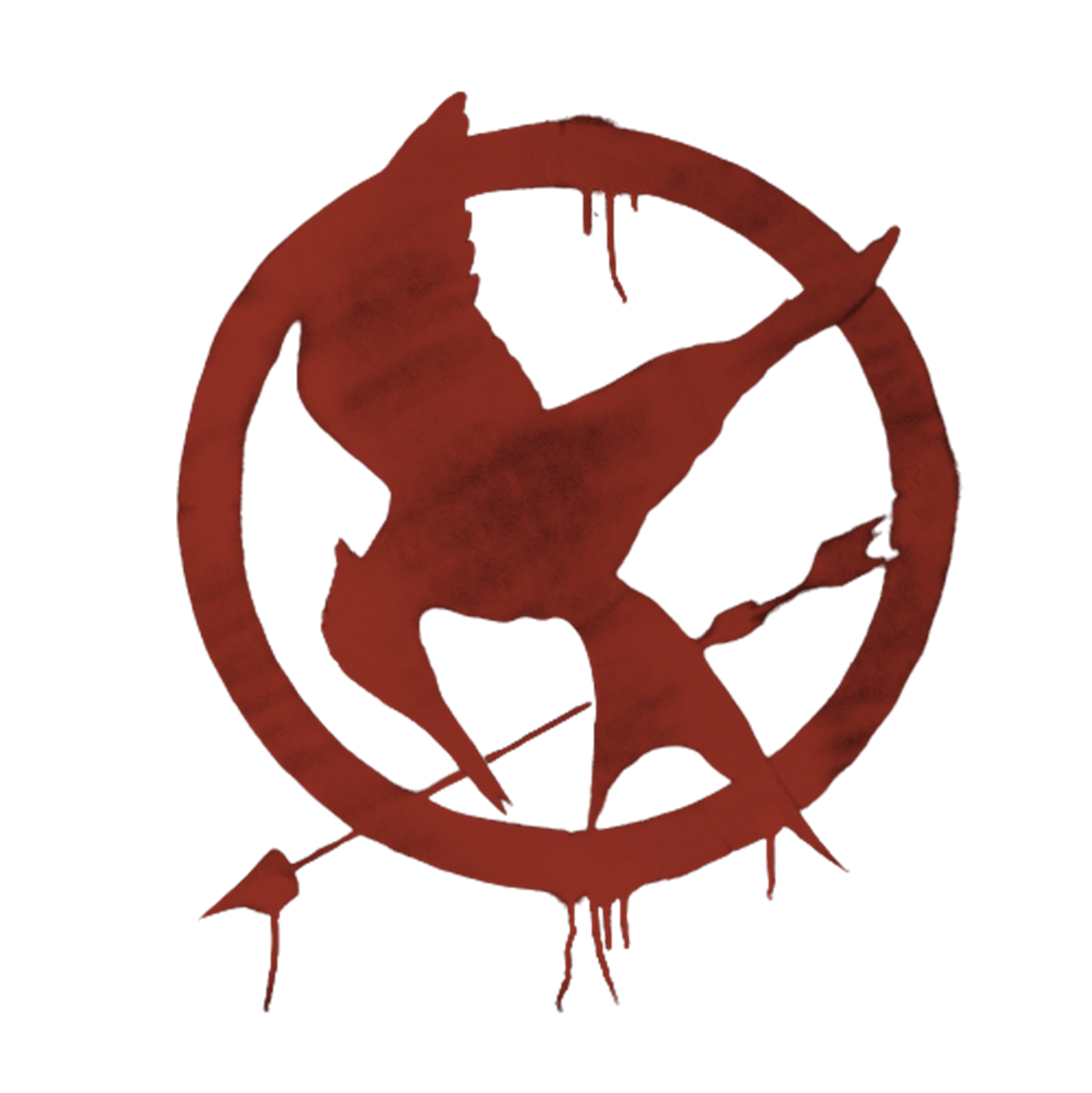 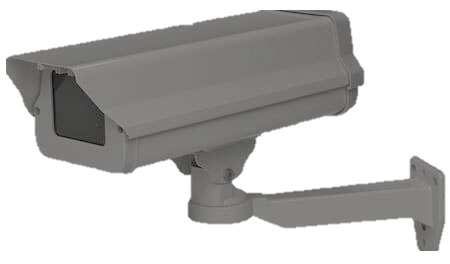 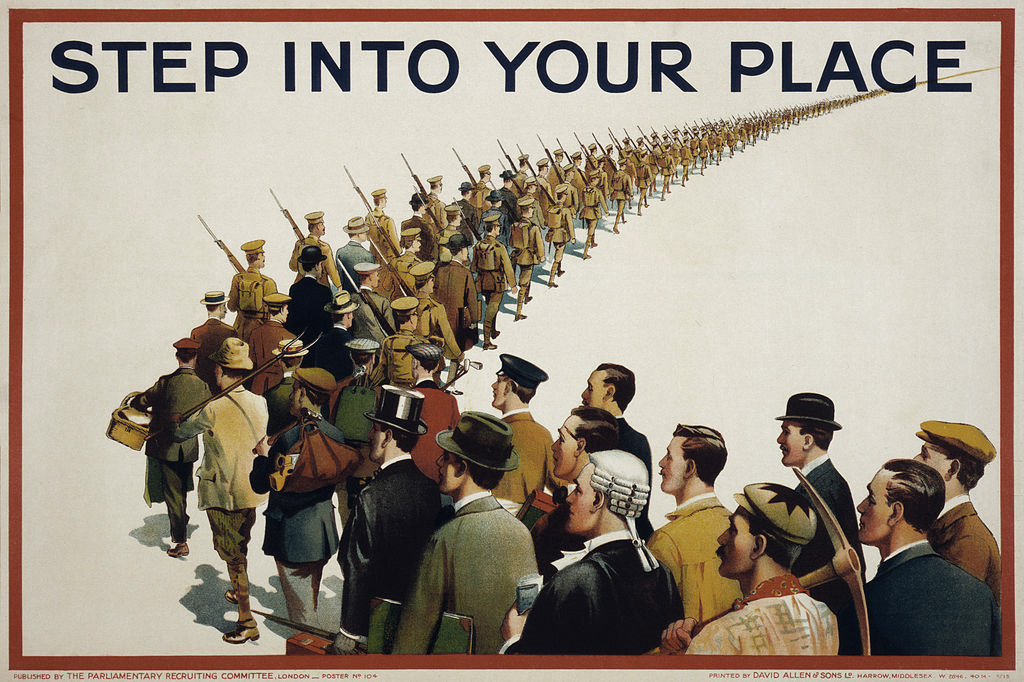 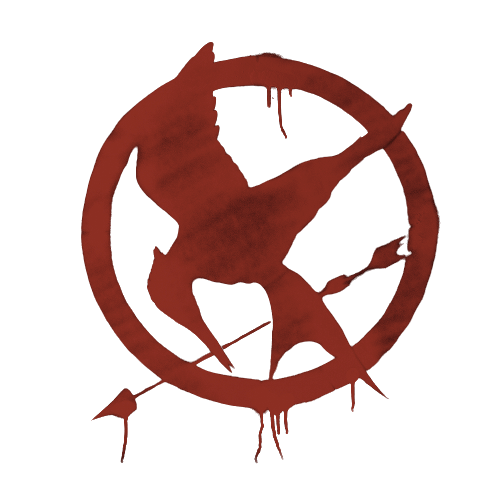 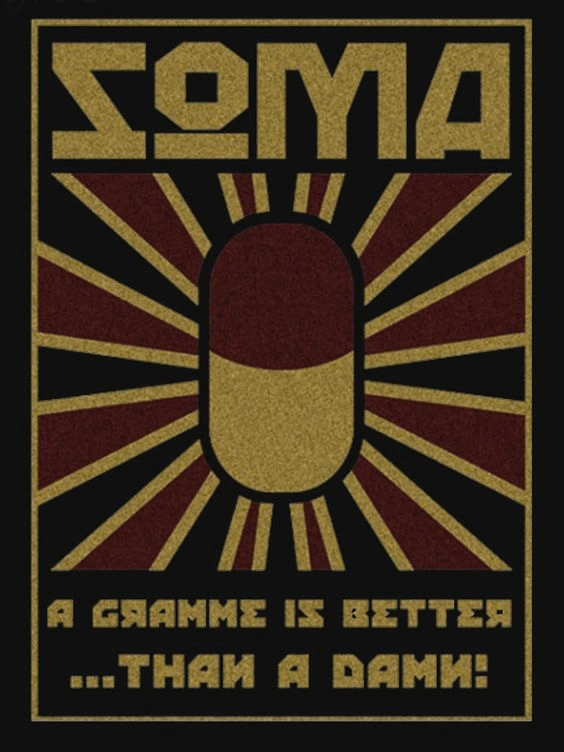 The 
panopticon
However, due to their awareness of surveillance and what surveillance entails they contribute to the realization of conformity.
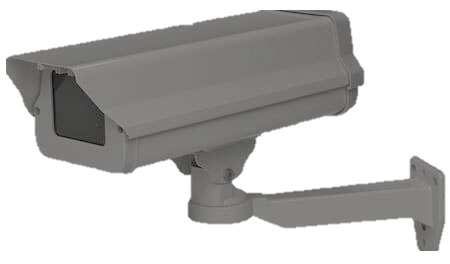 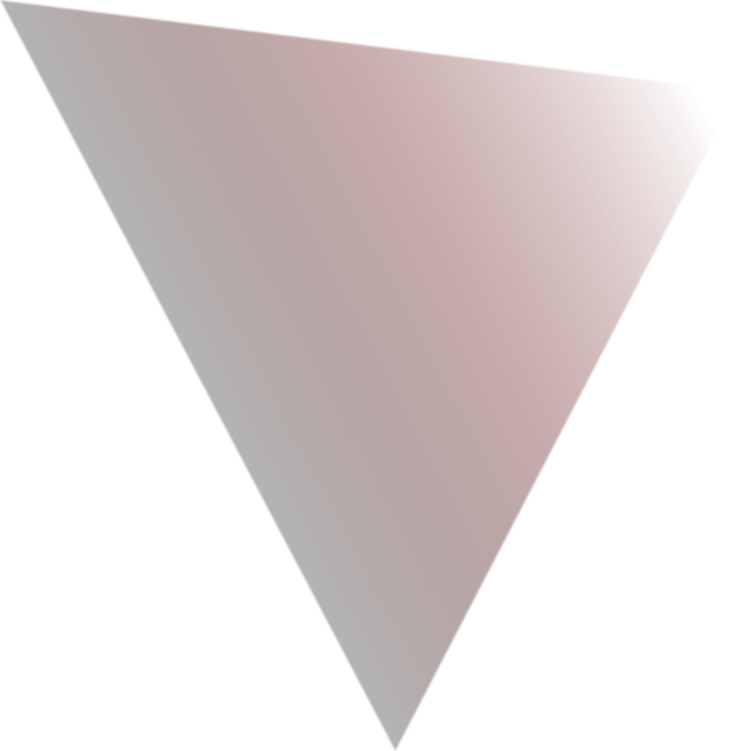 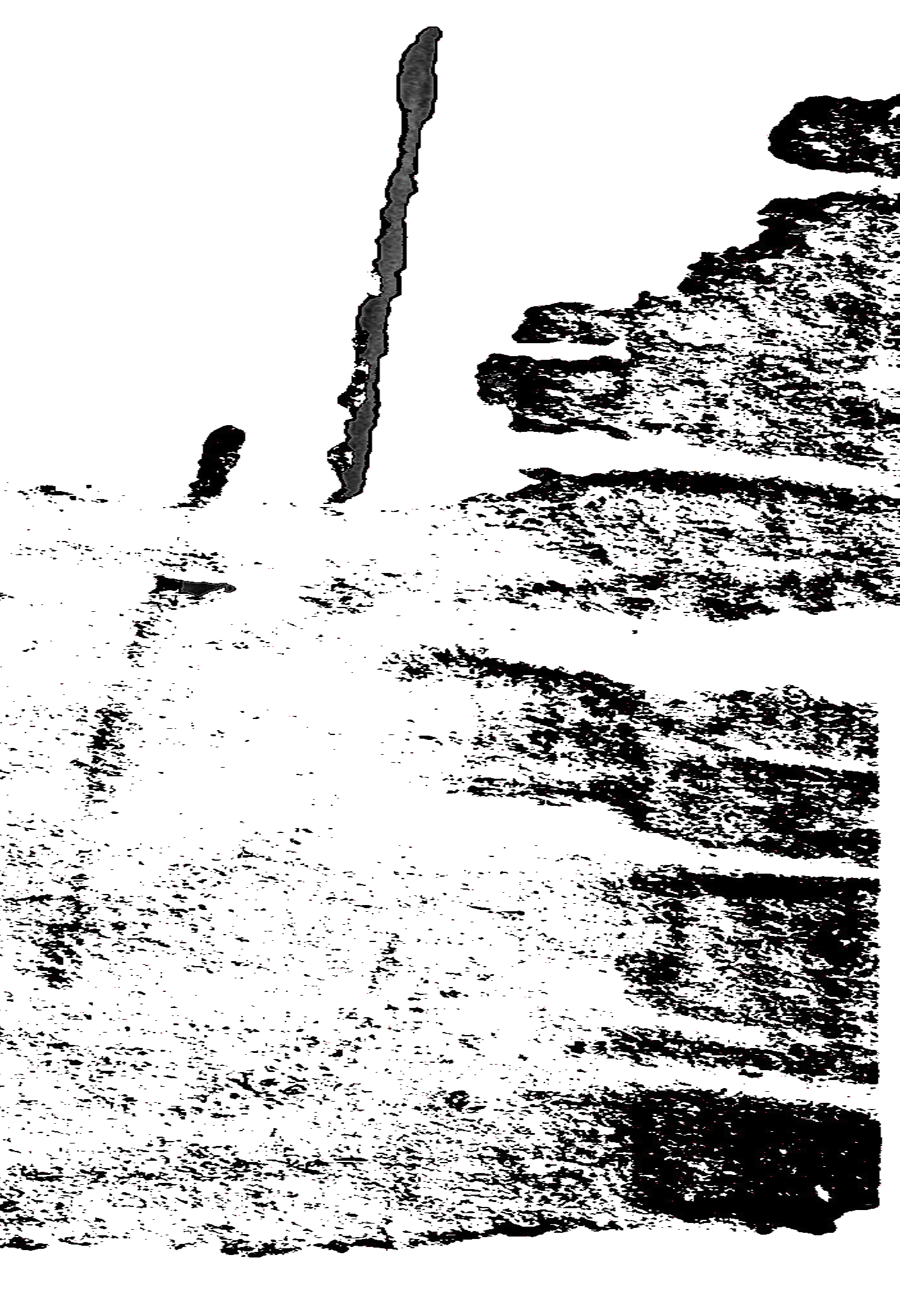 A PARADOX
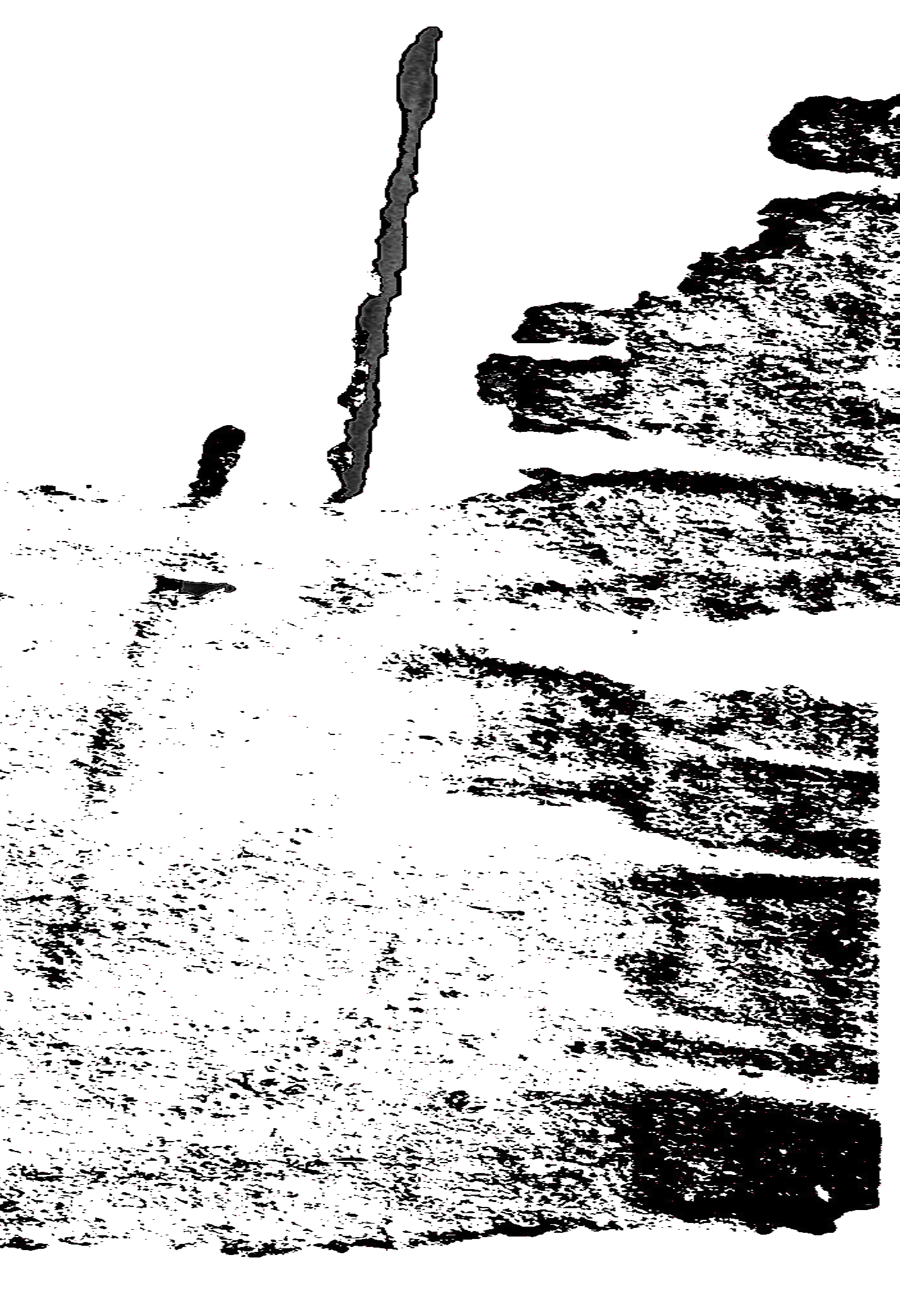 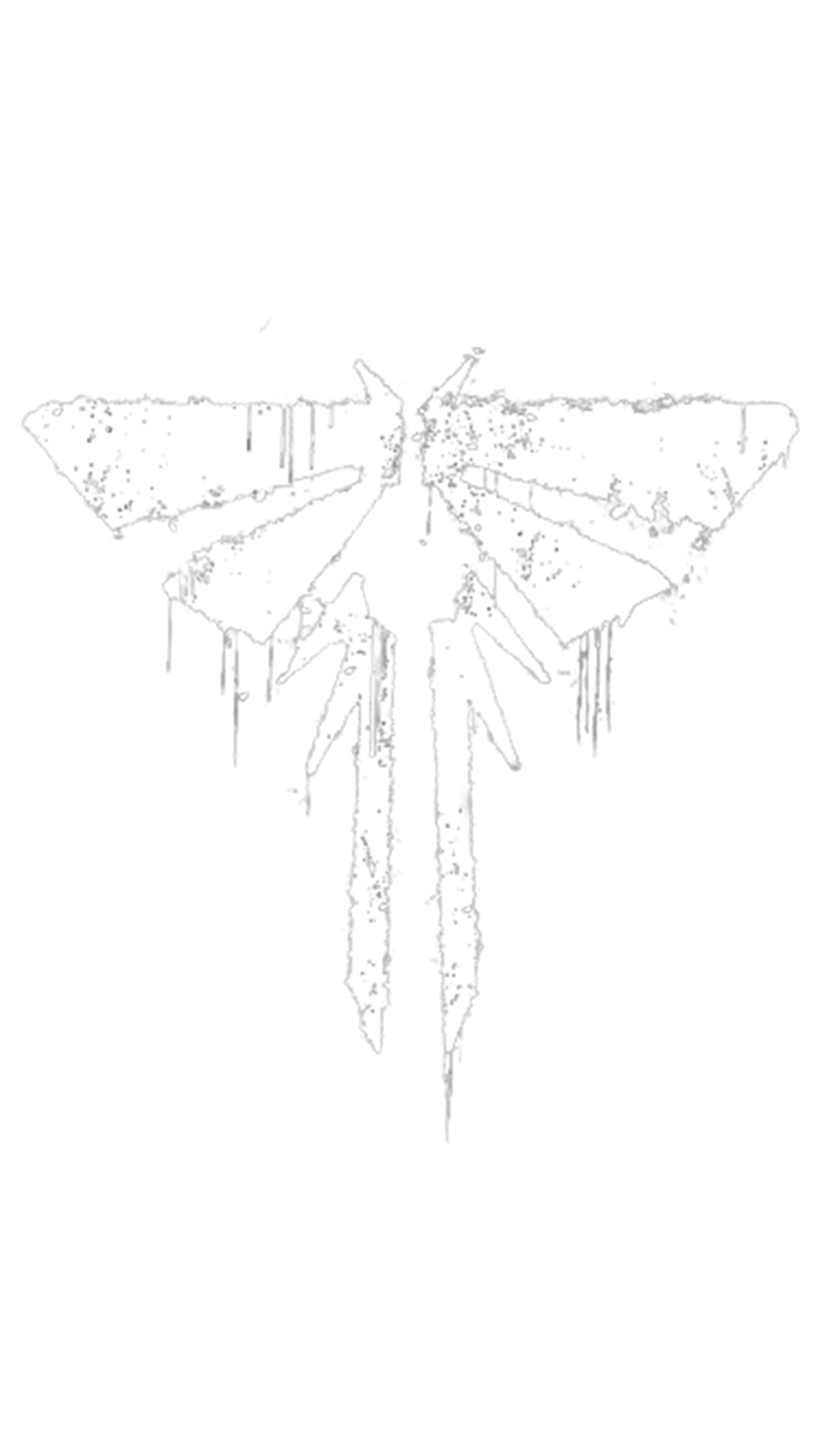 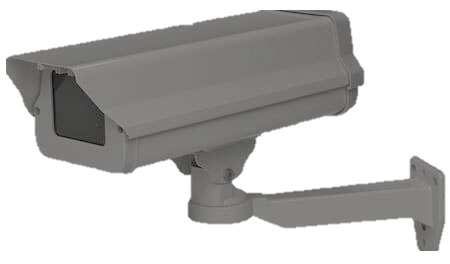 BRAVE 
NEW WORLD
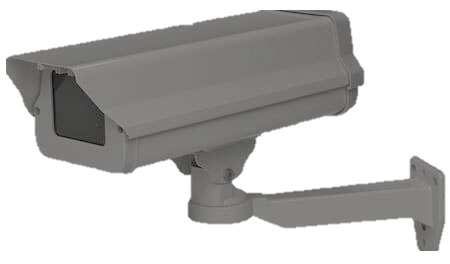 Falling victim to Chomsky's manufactured consent...
Doctor
Who
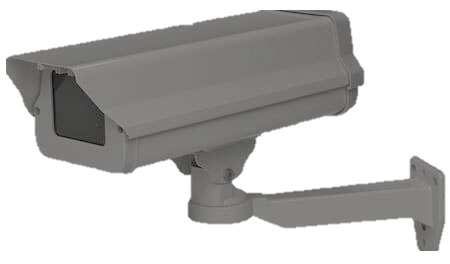 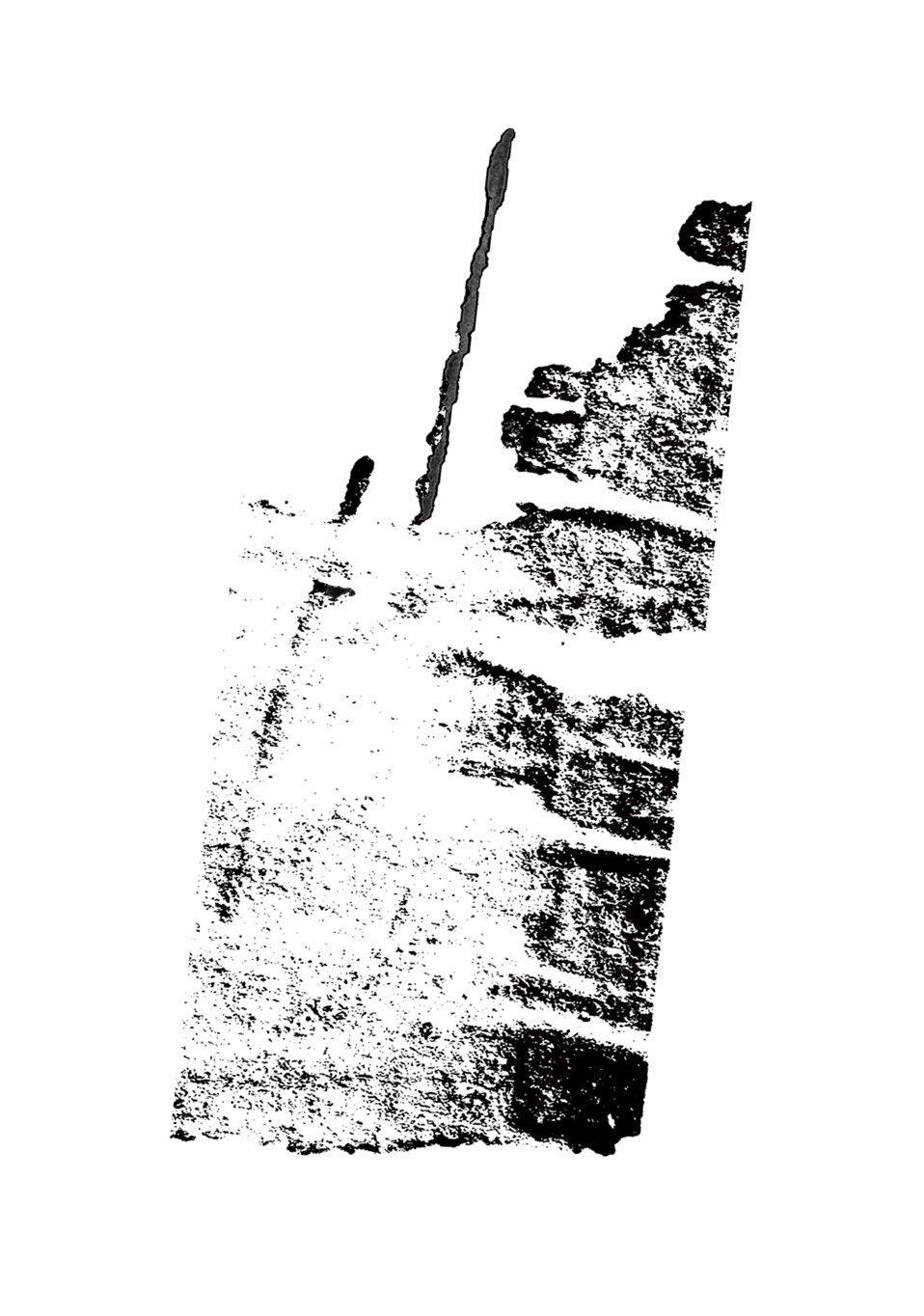 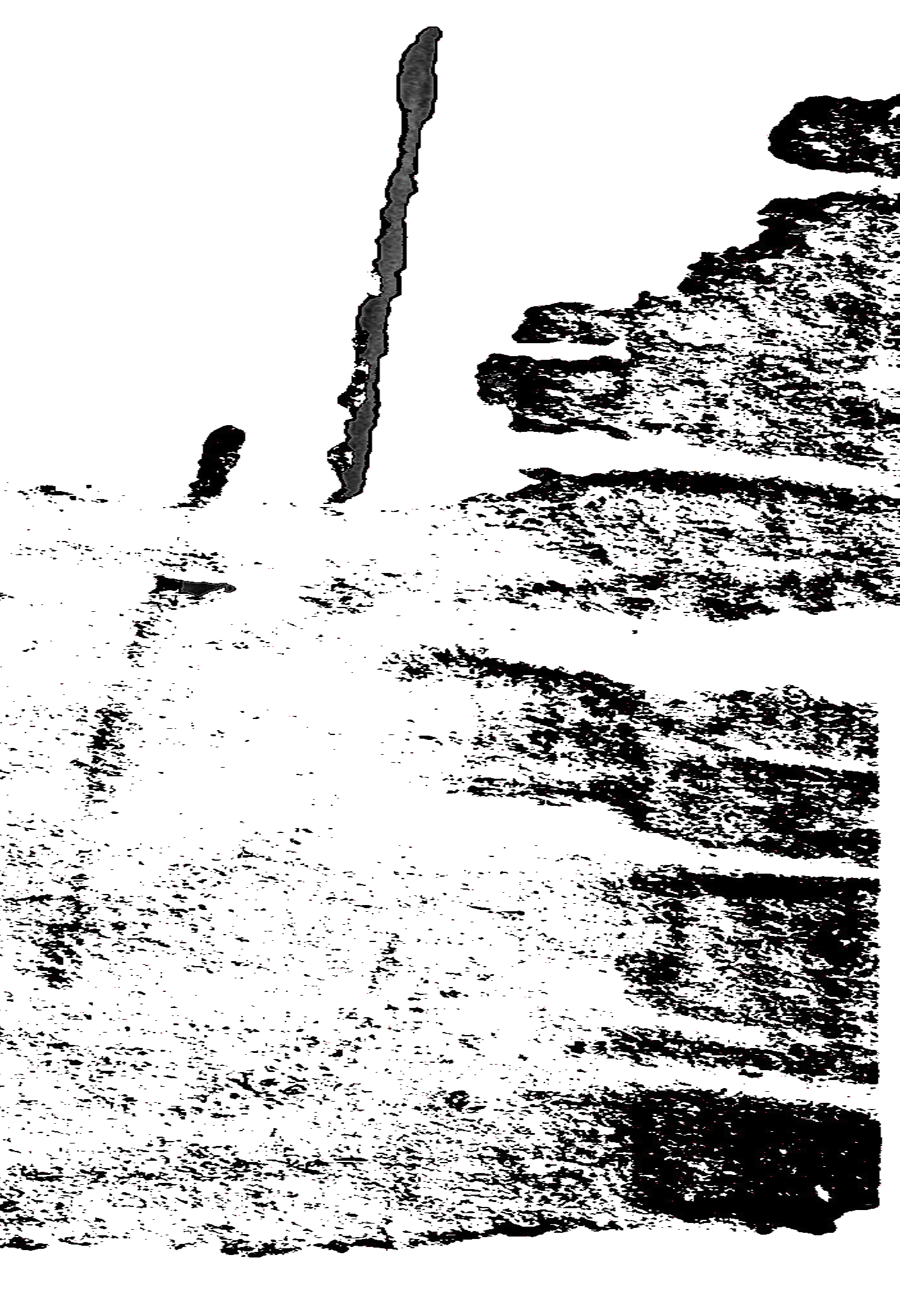 BLACK
MIRROR
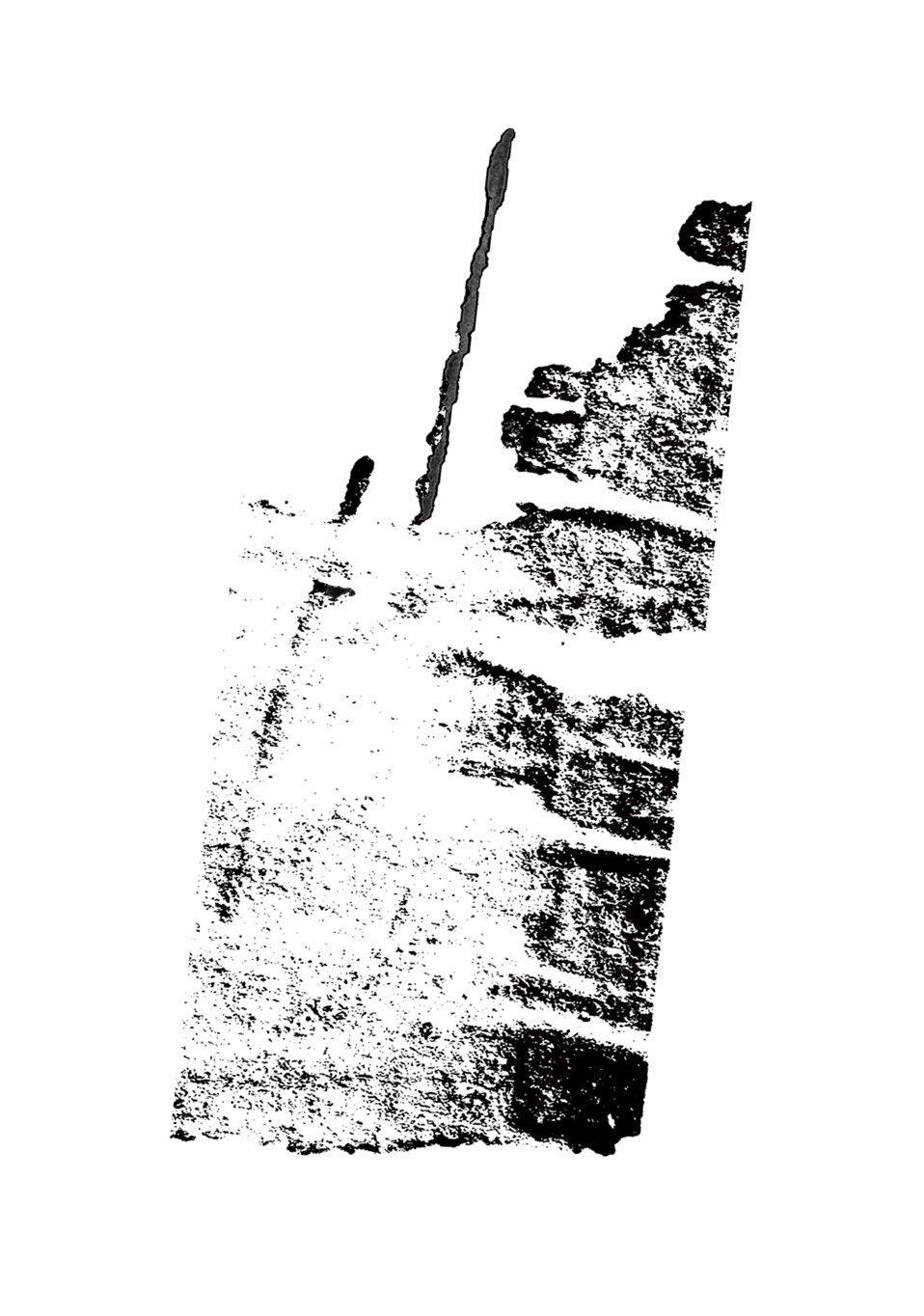 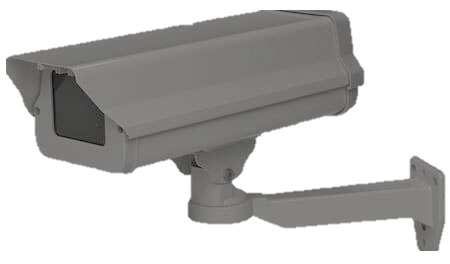 Barbie
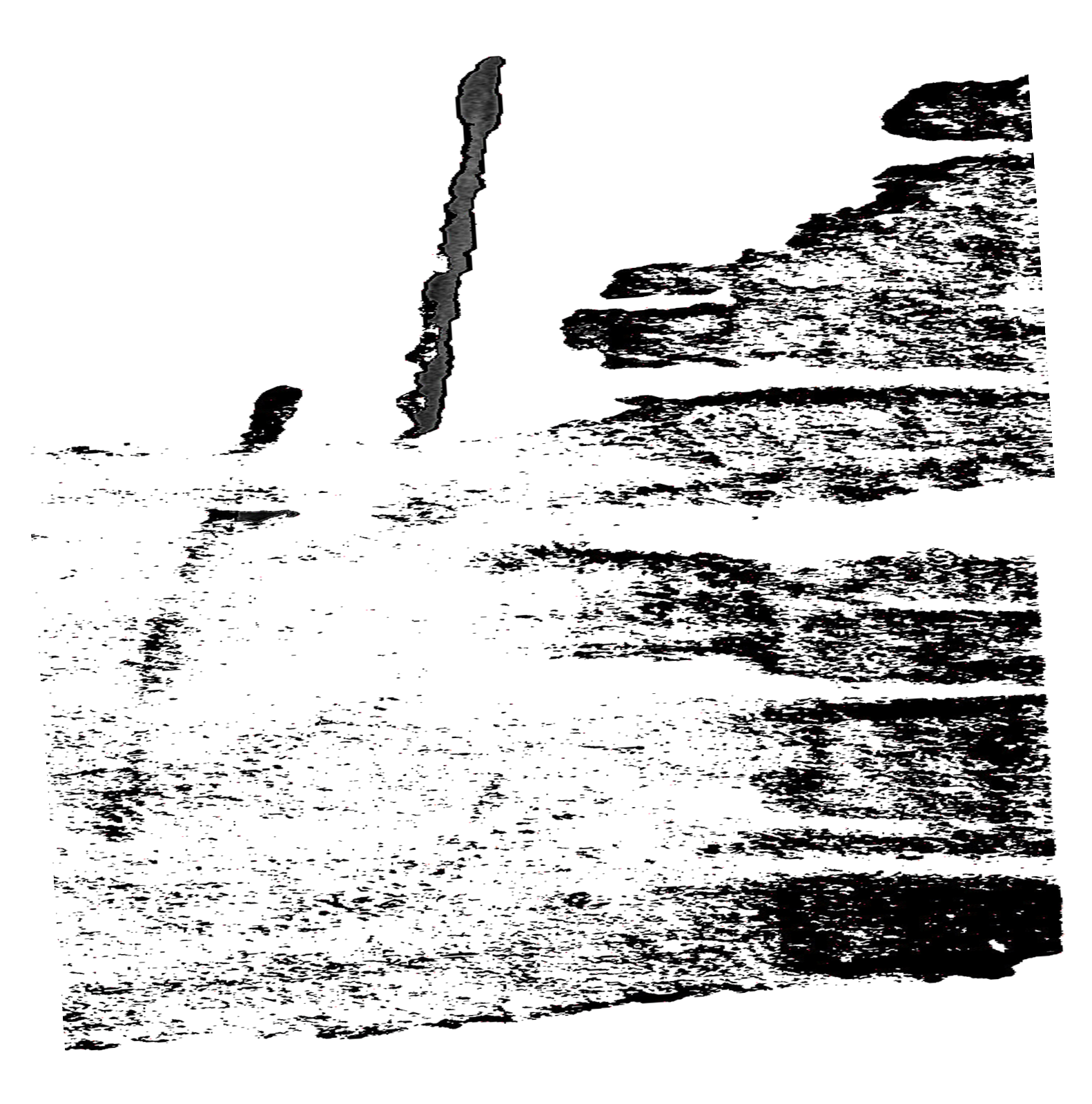 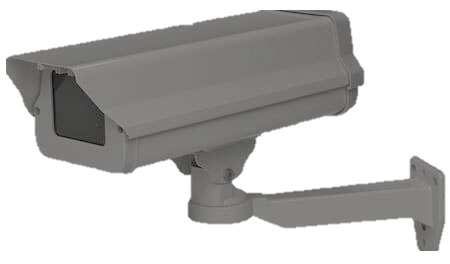 hunger games
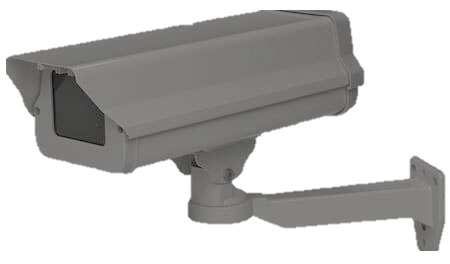 The 
question
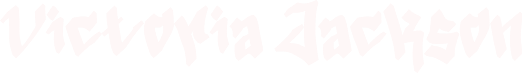 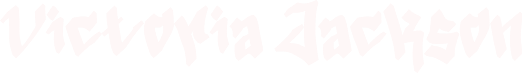 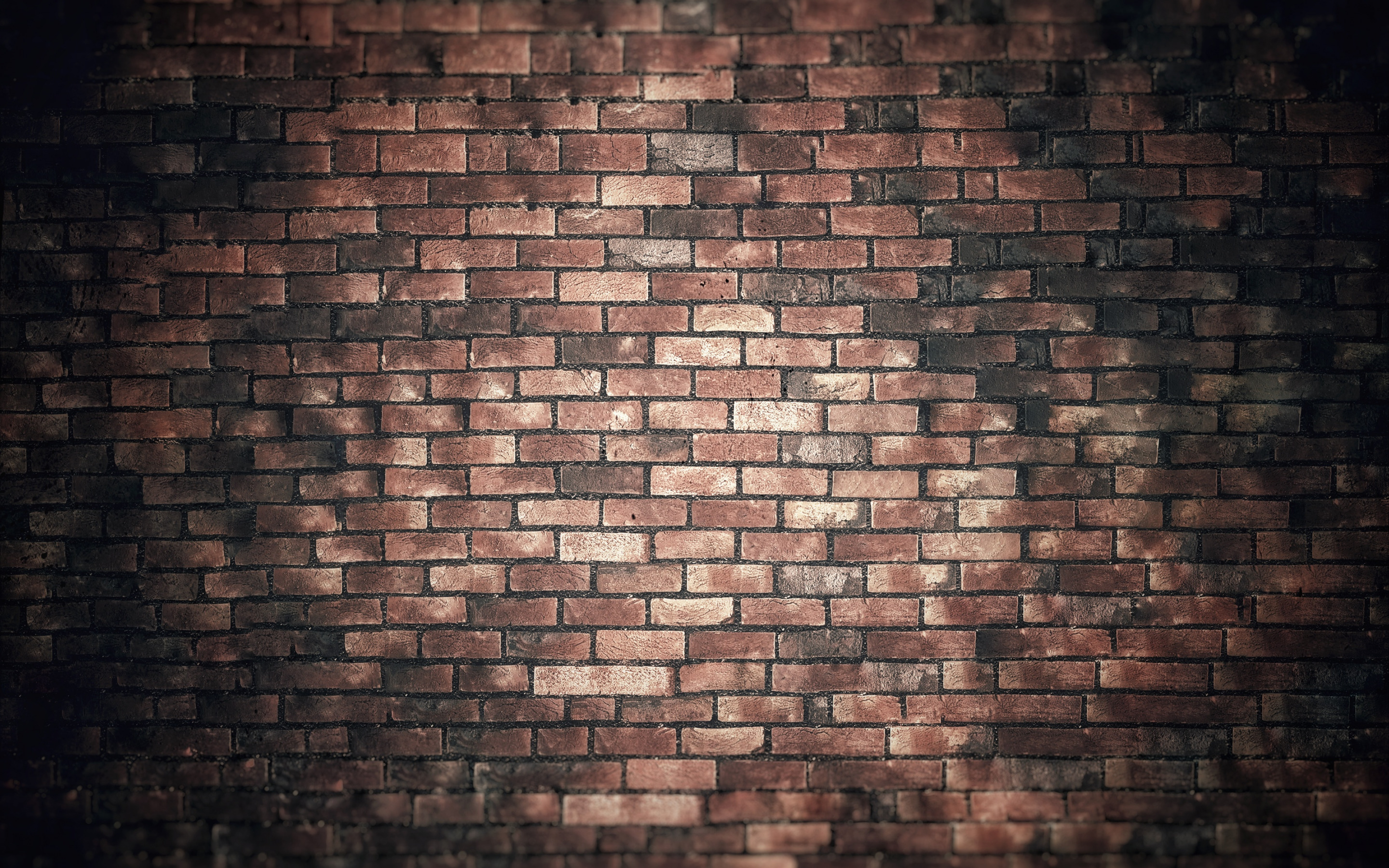 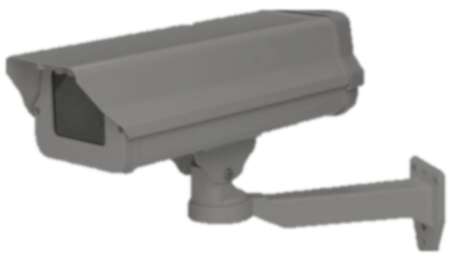 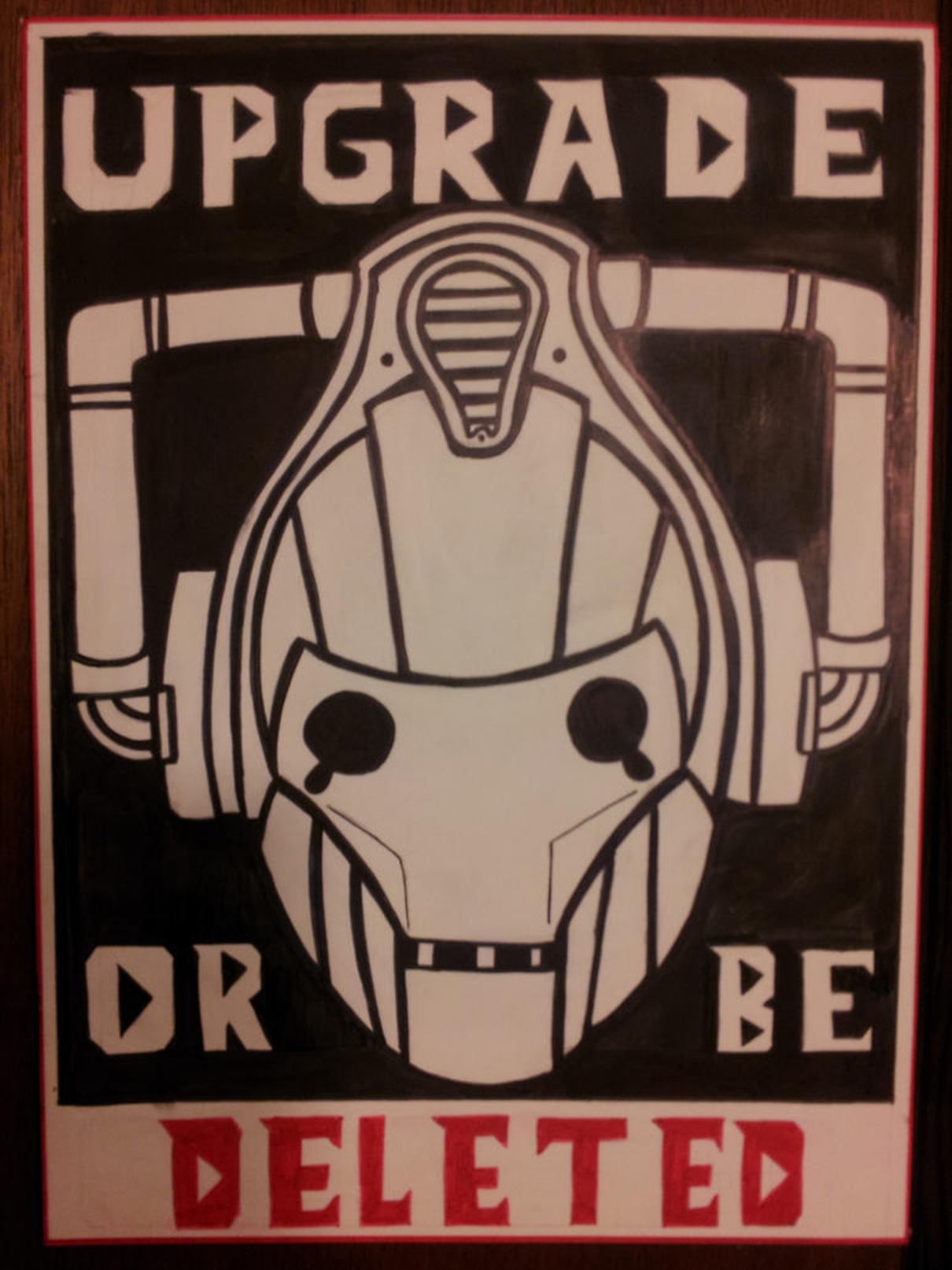 The
Genesis
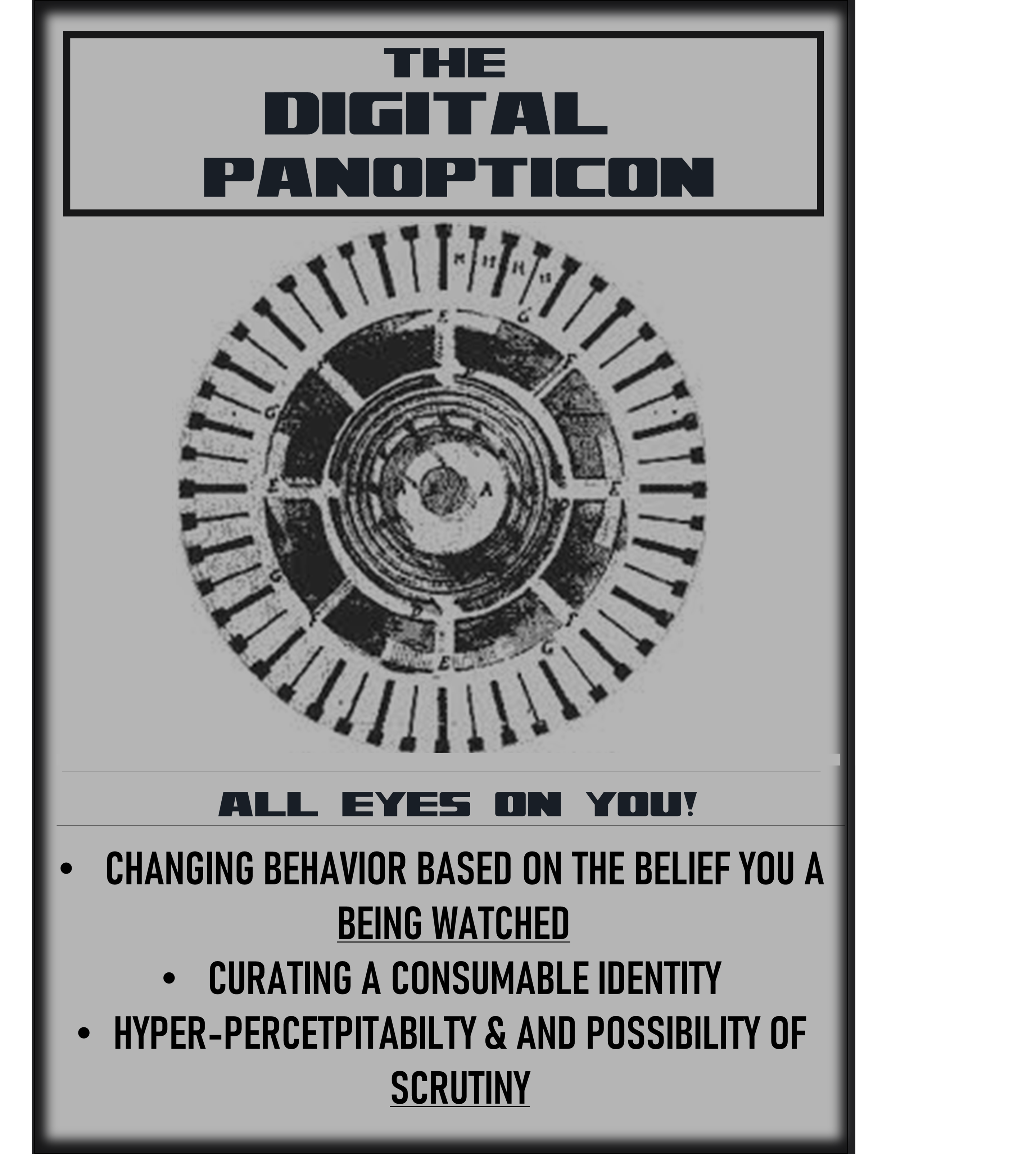 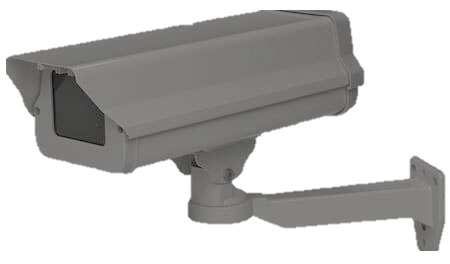 Heightened Surveillance
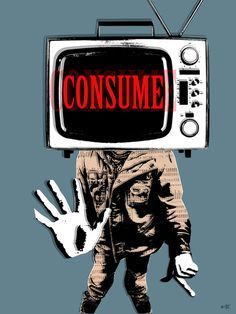 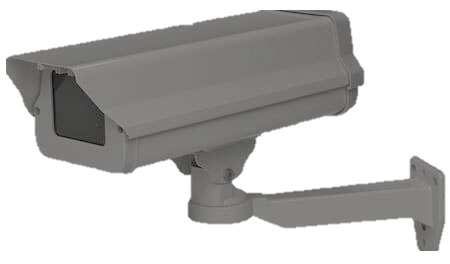 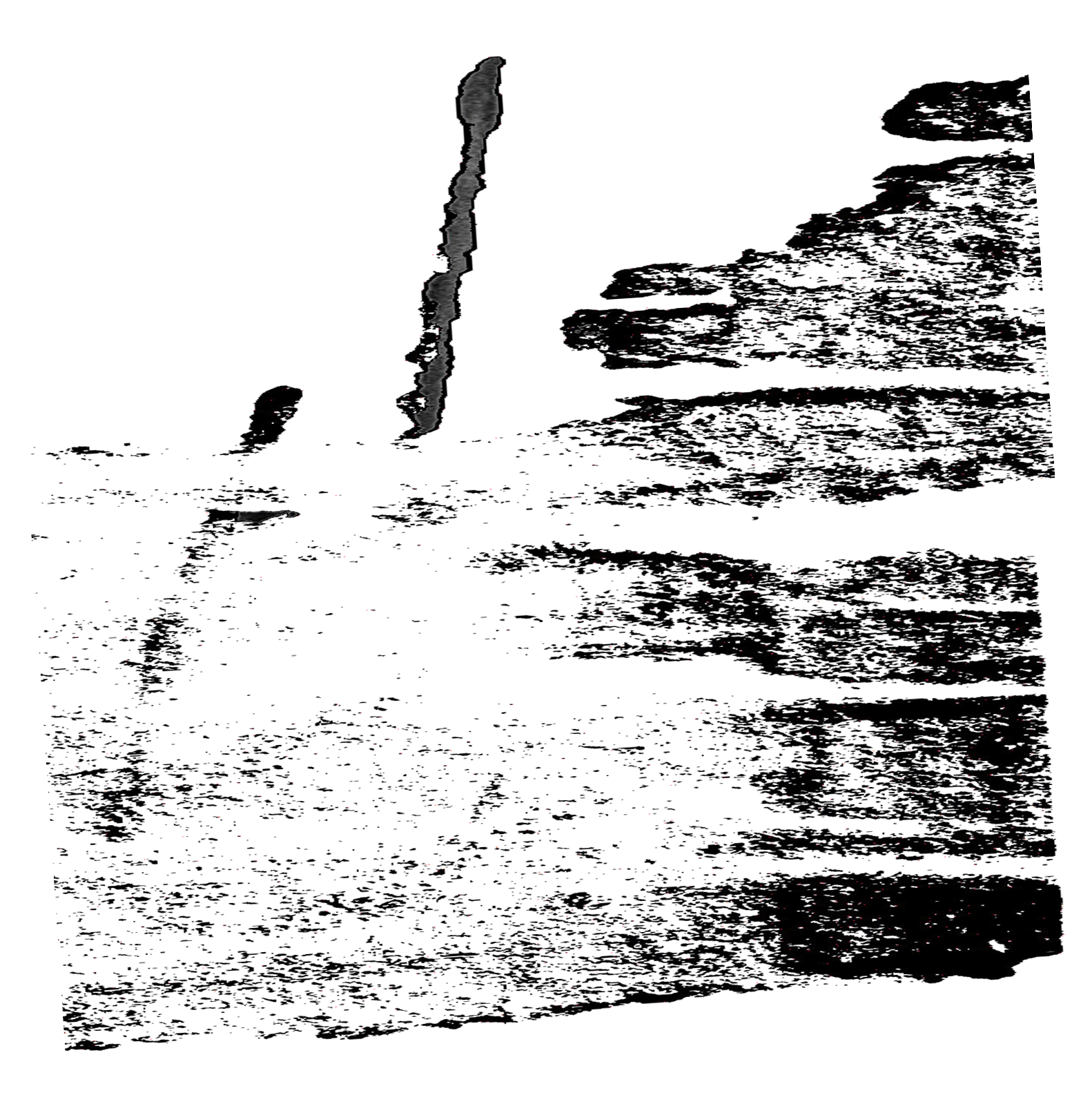 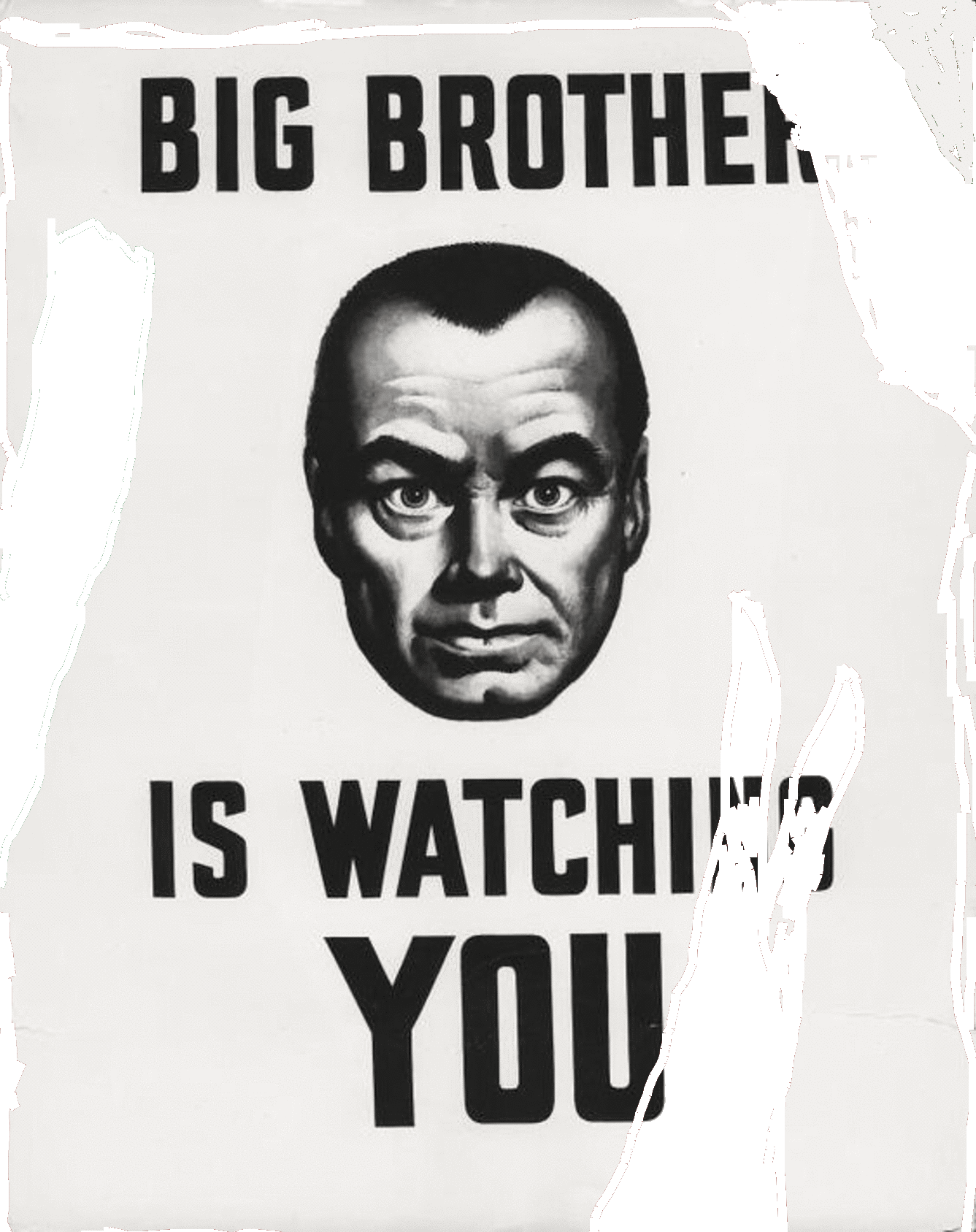 The 
Conversation
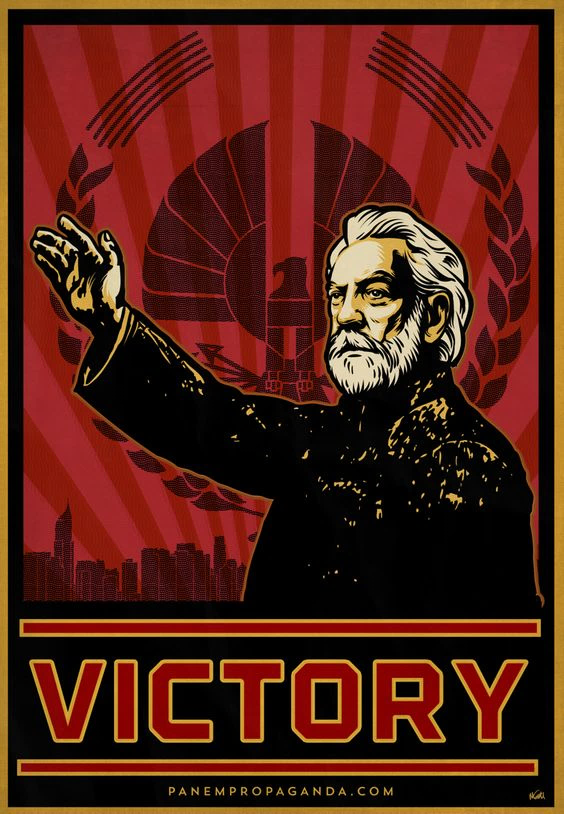 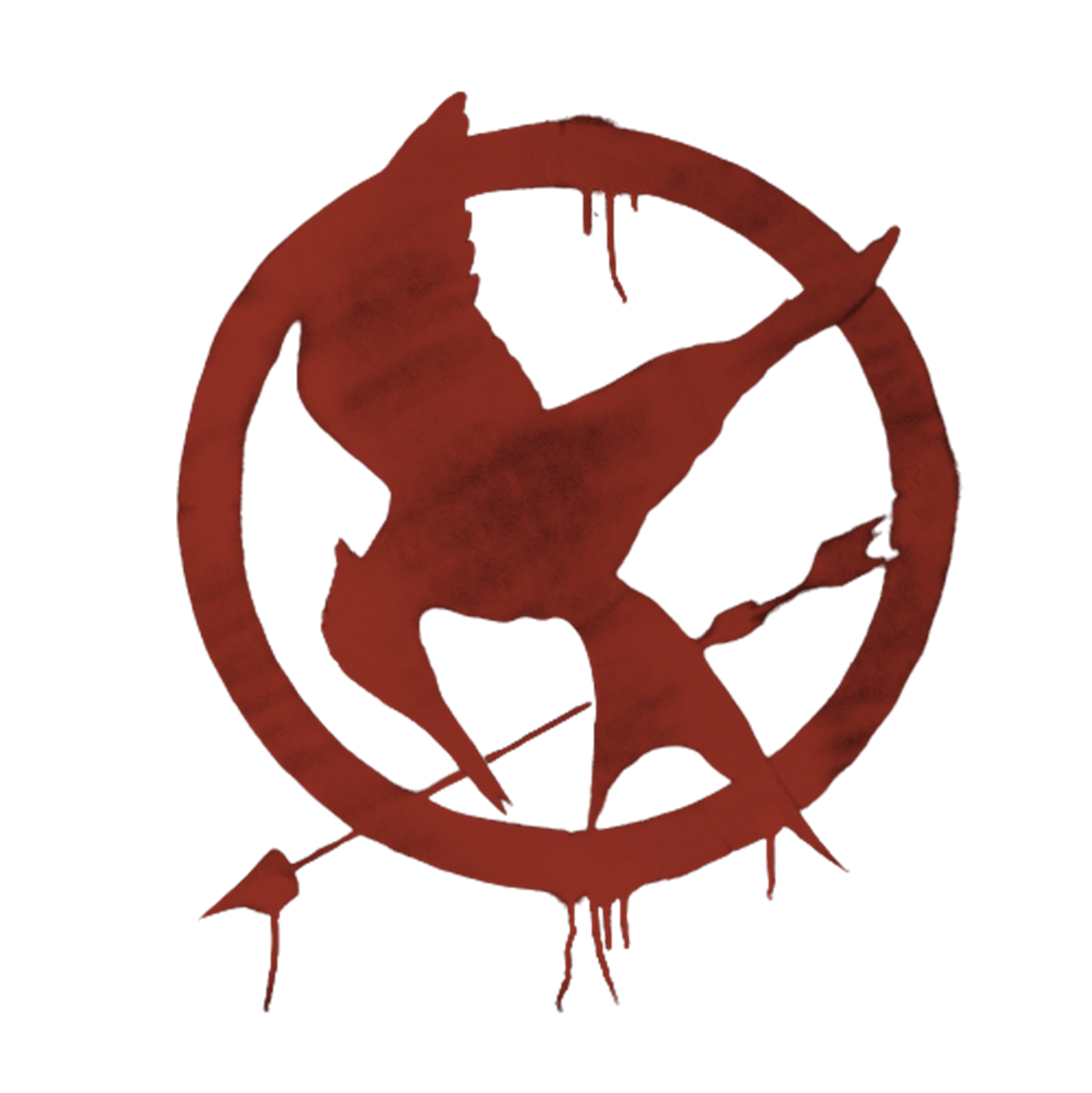 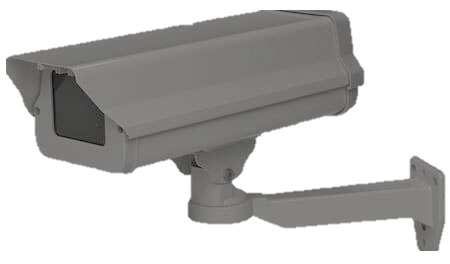 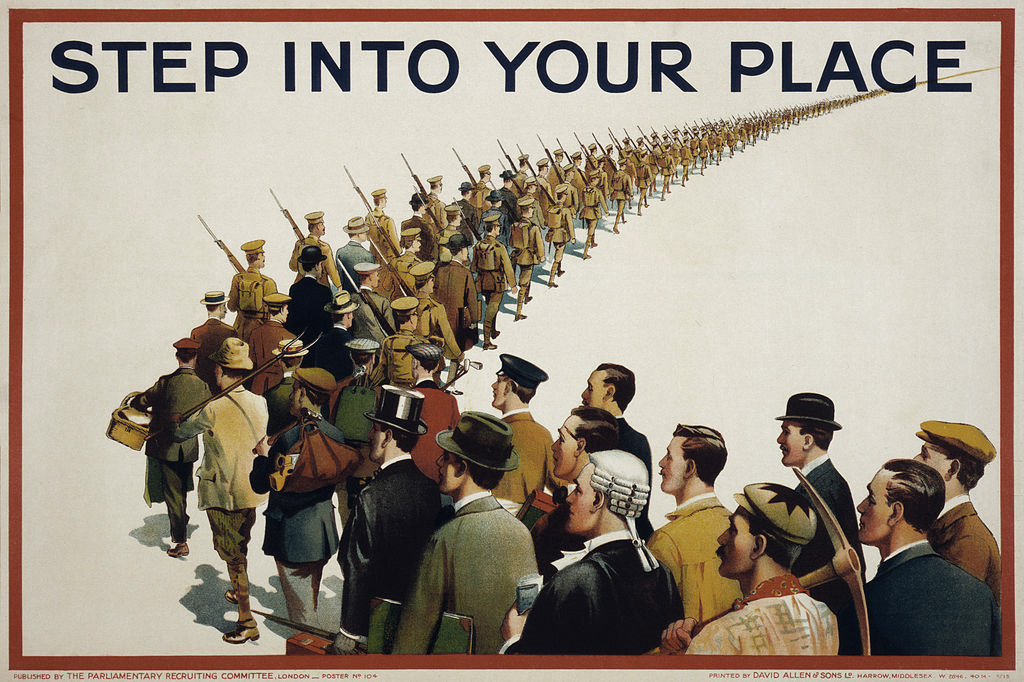 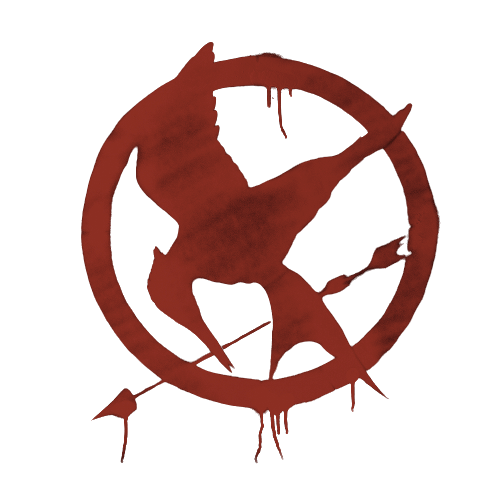 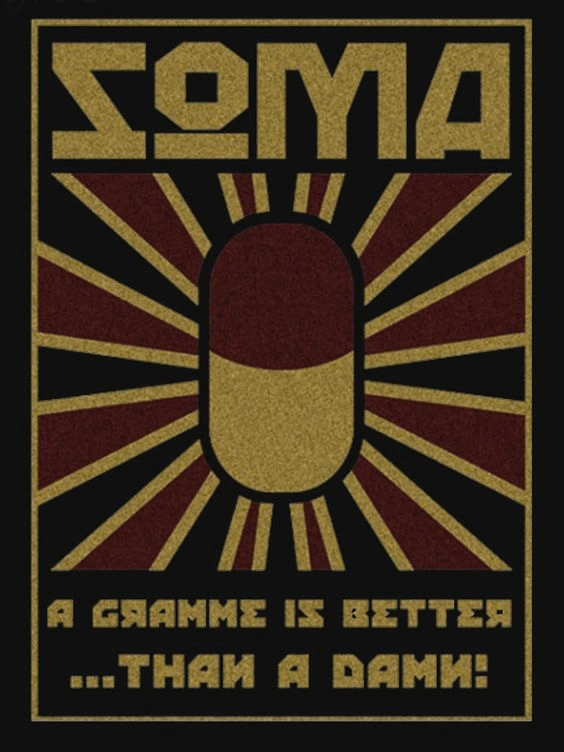 The 
panopticon
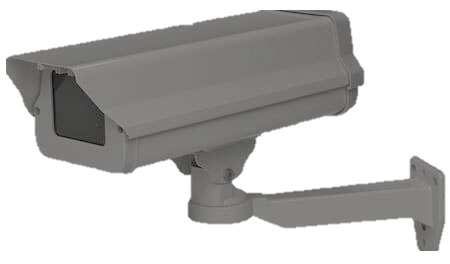 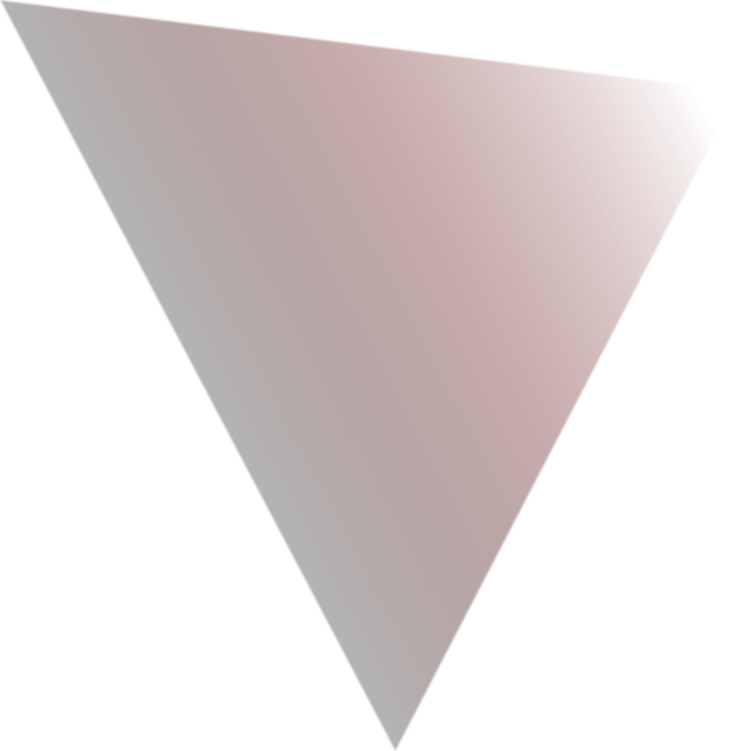 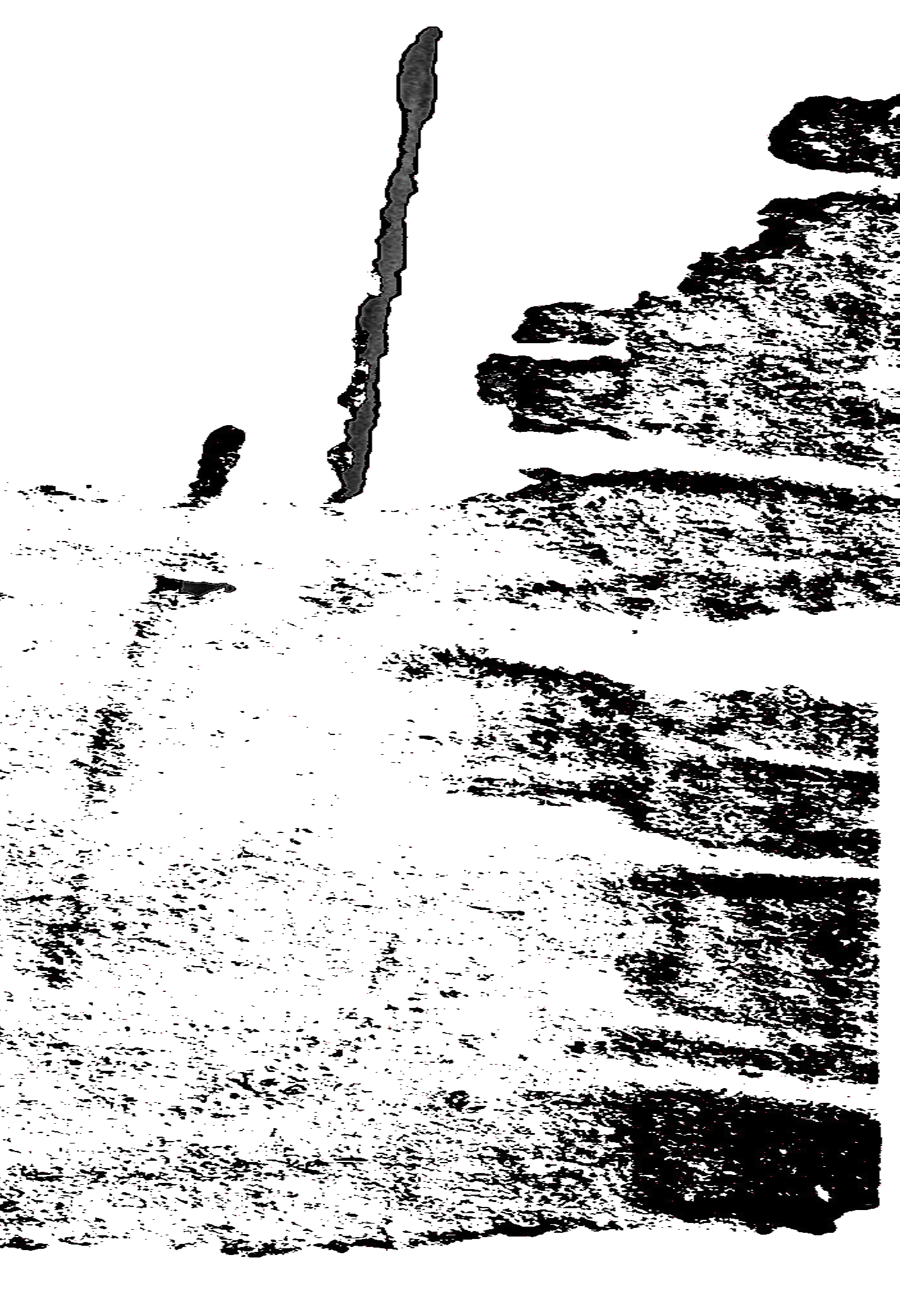 A PARADOX
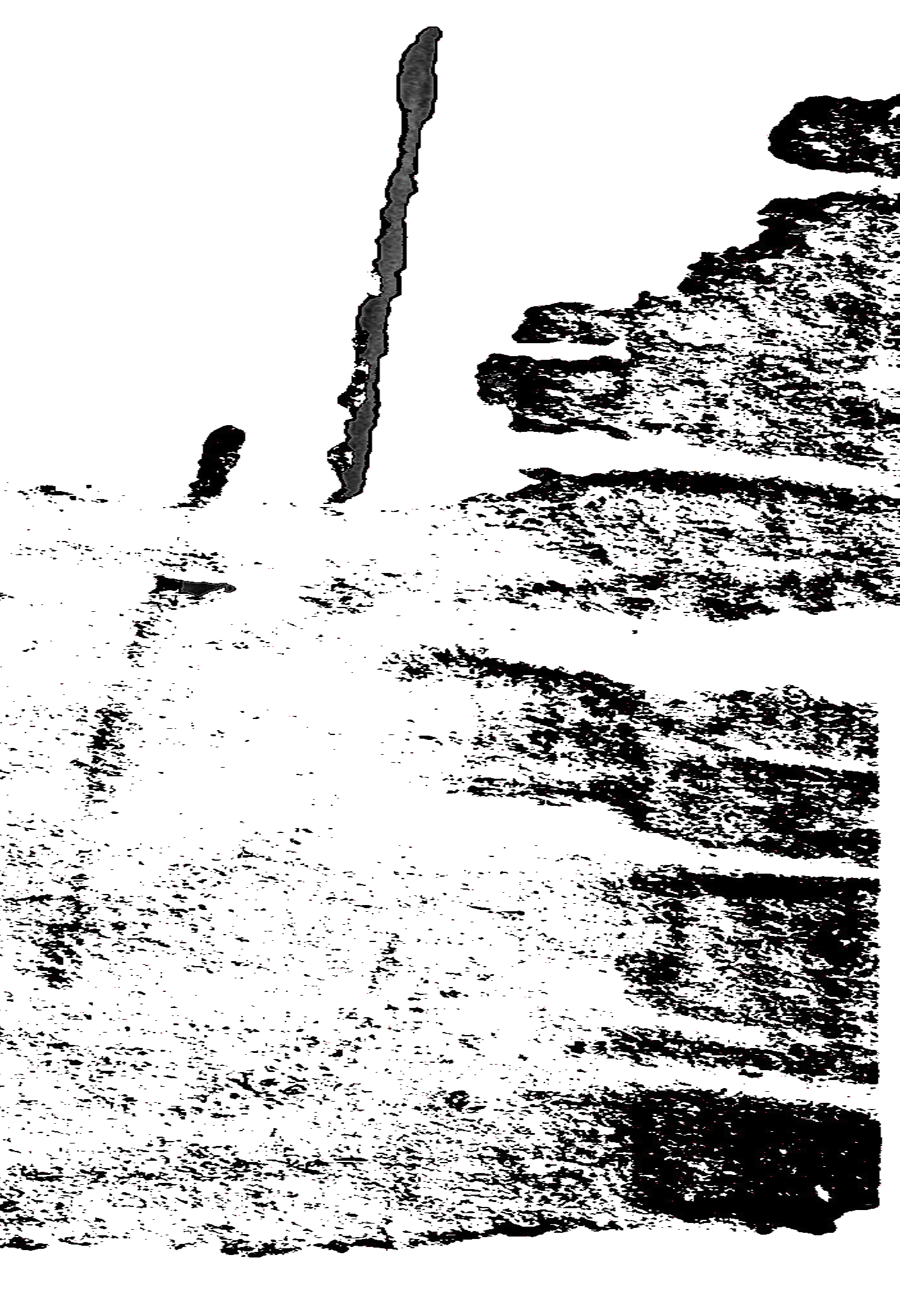 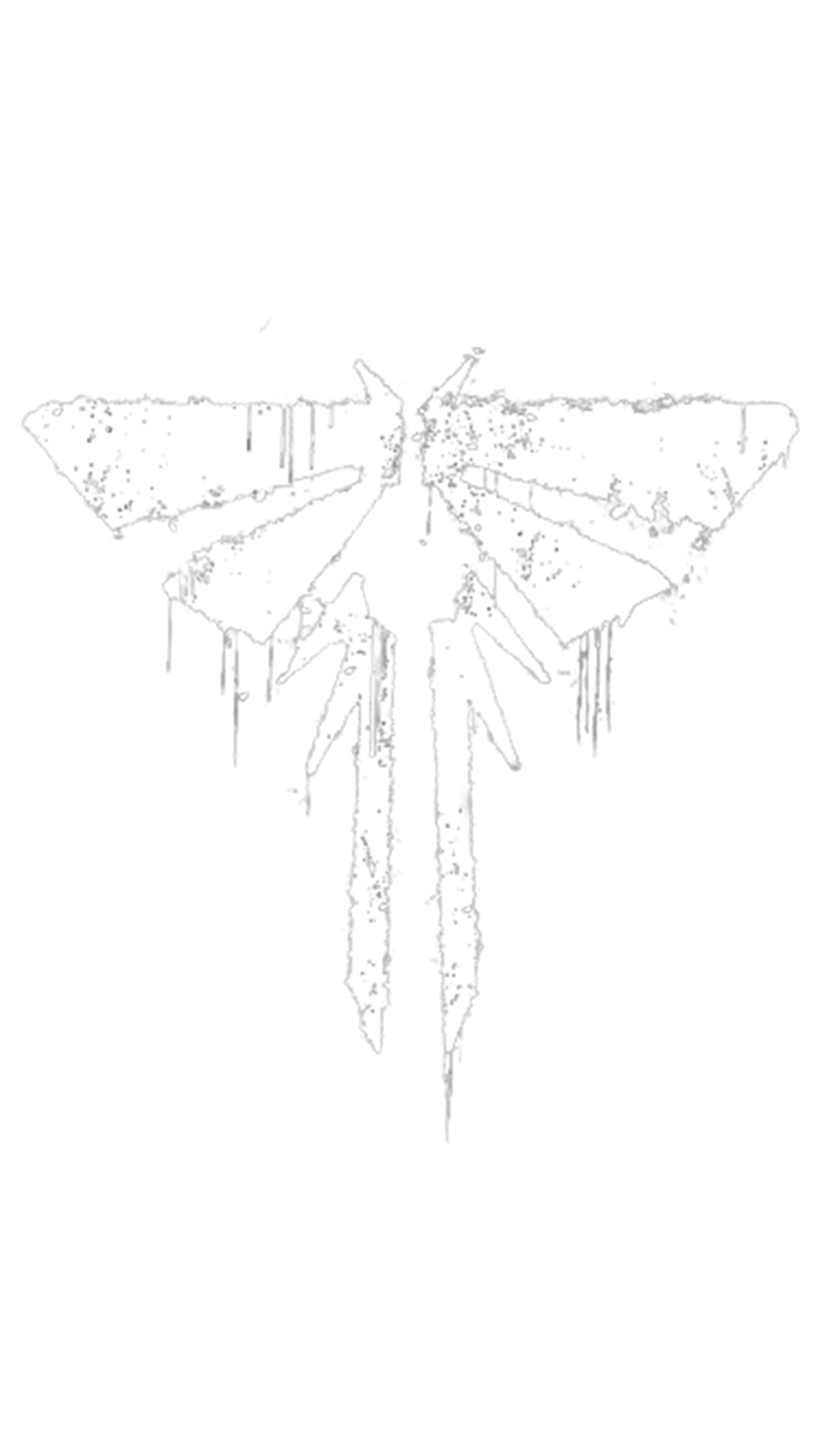 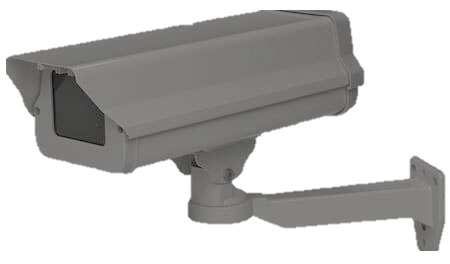 BRAVE 
NEW WORLD
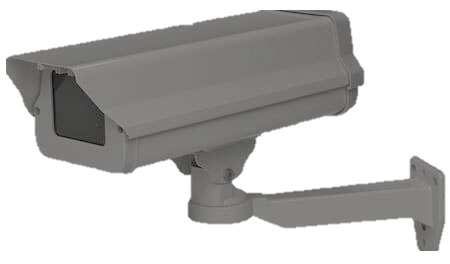 Doctor
Who
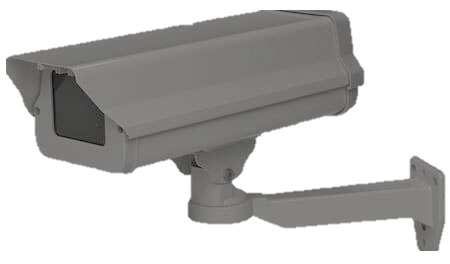 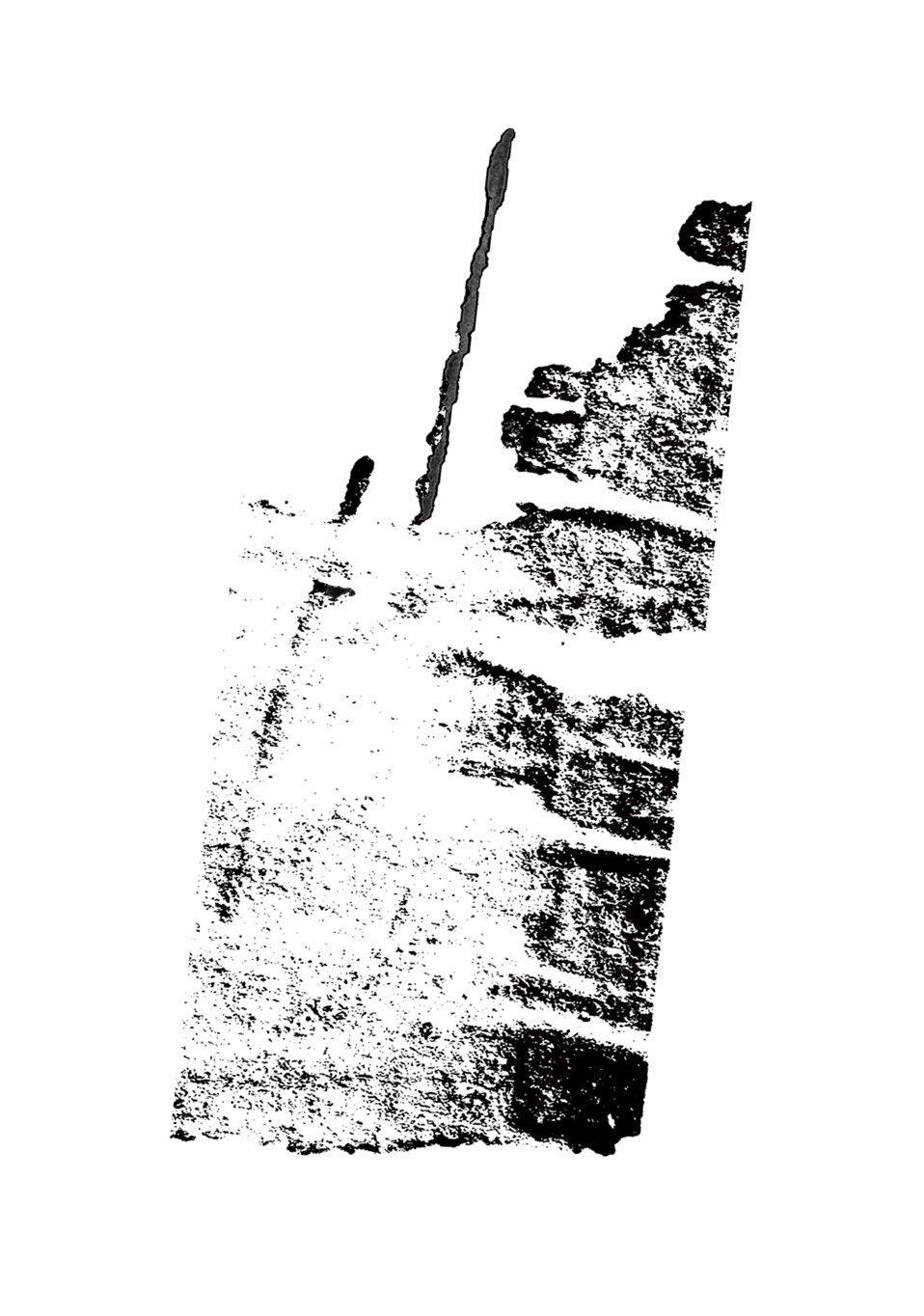 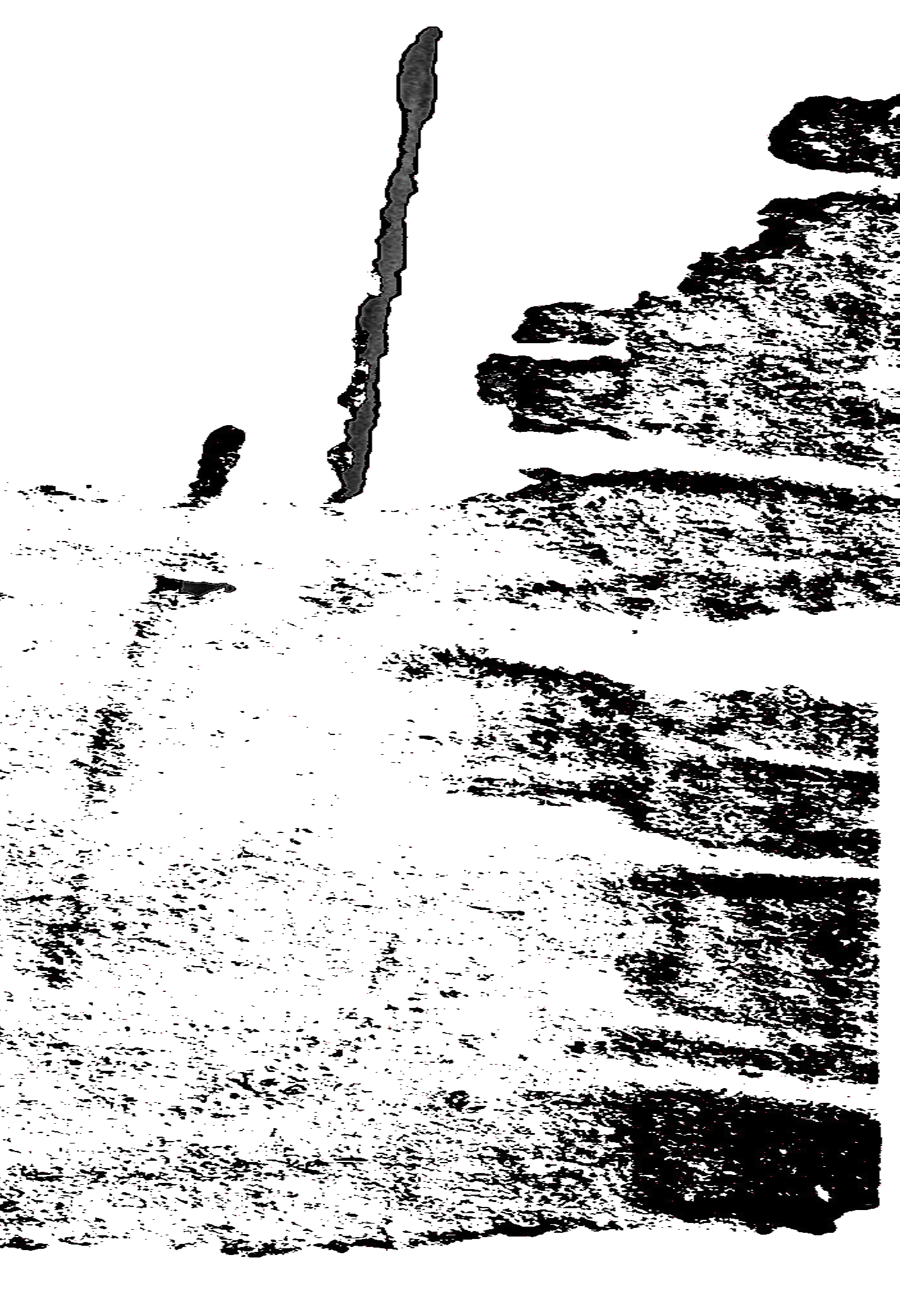 BLACK
MIRROR
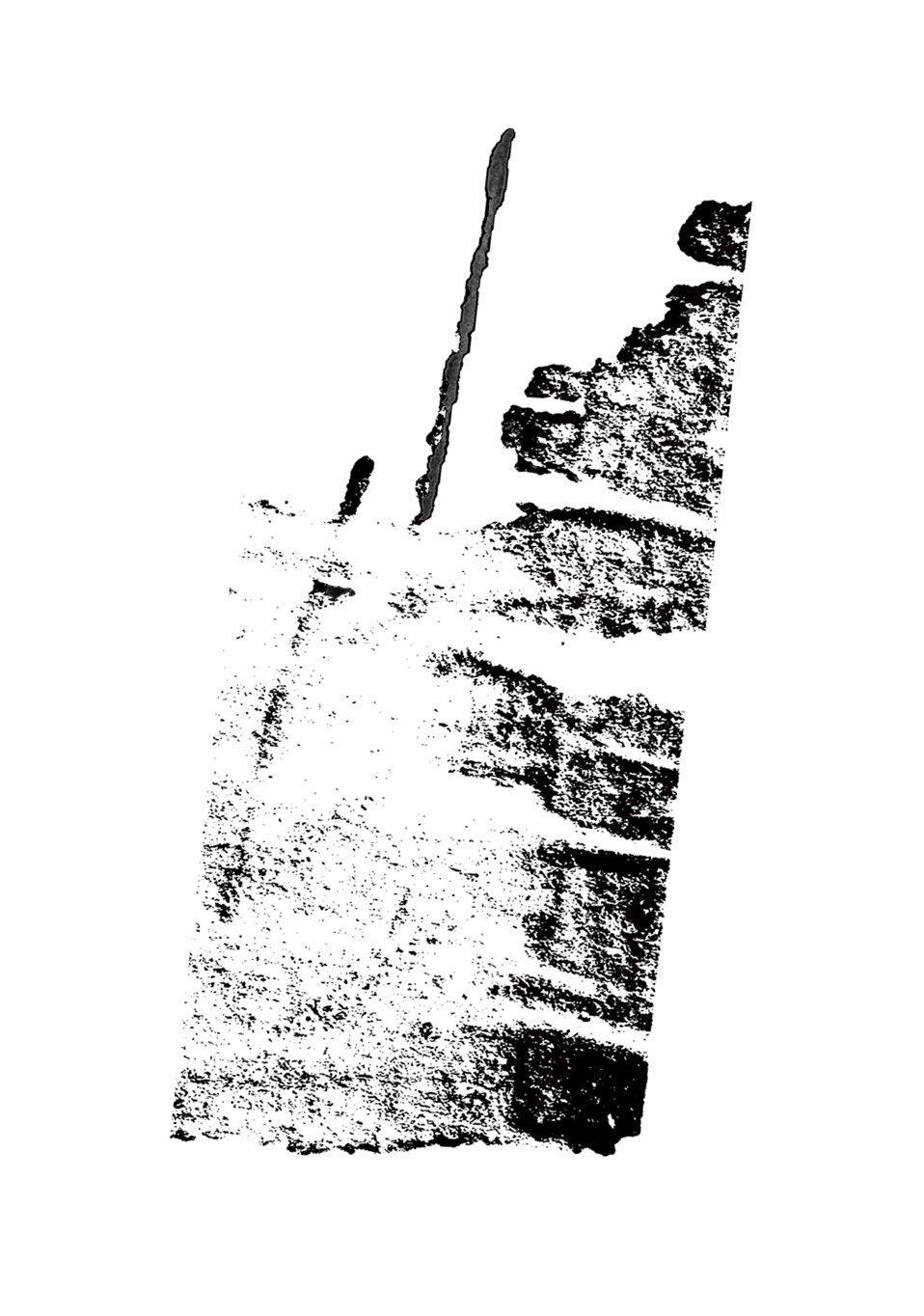 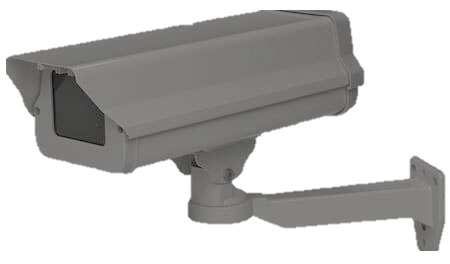 Barbie
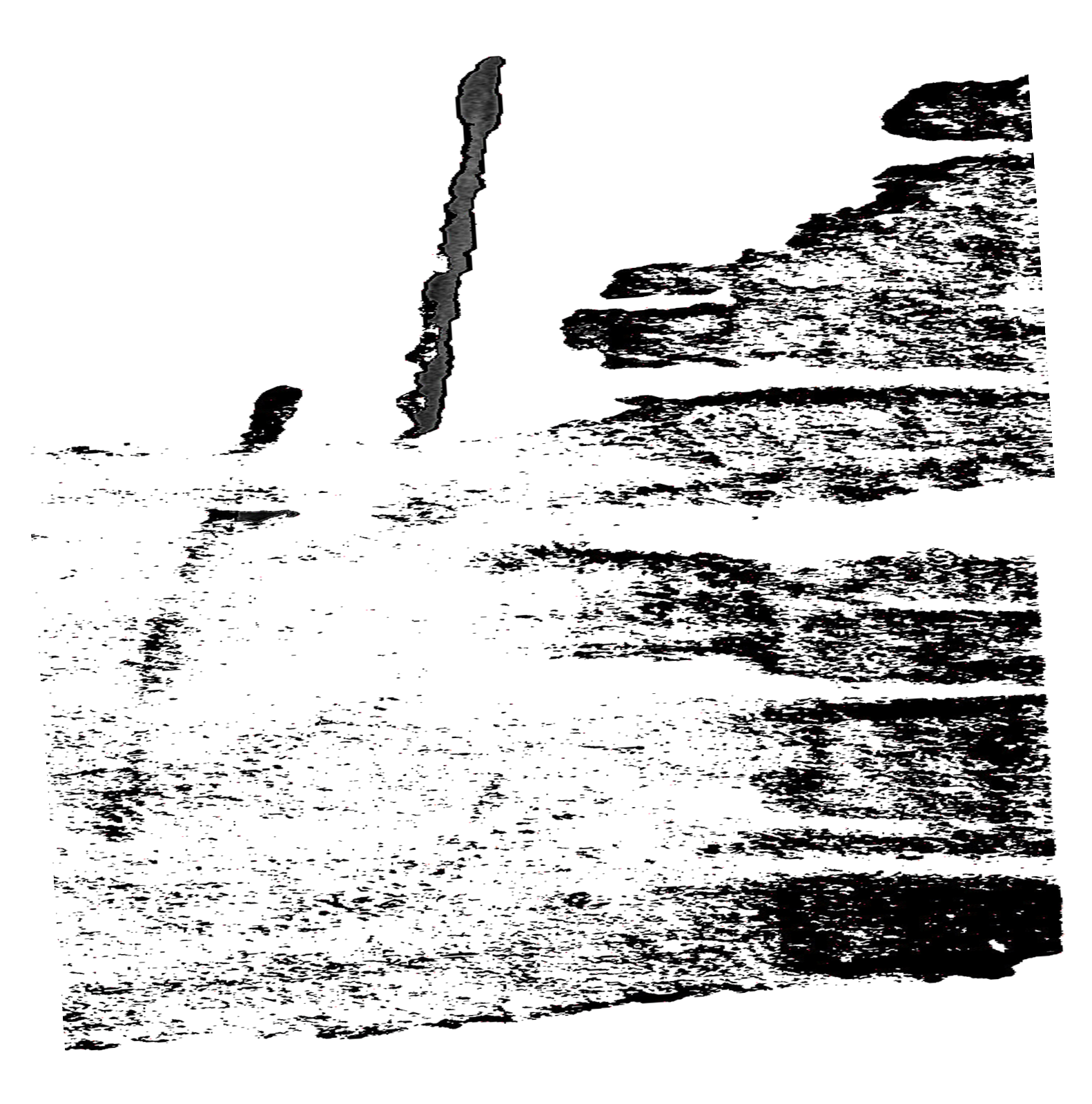 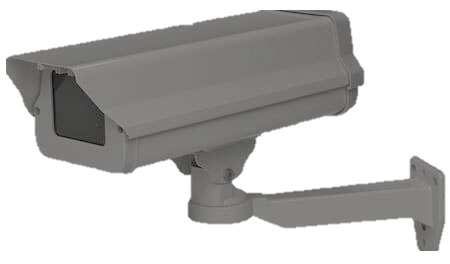 hunger games
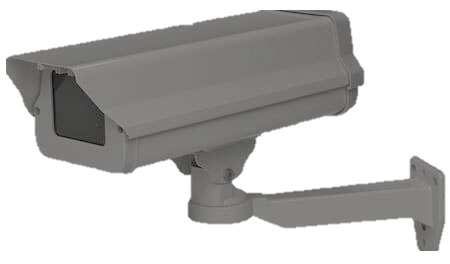 The 
question
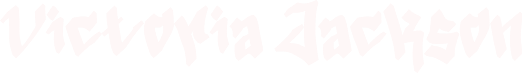 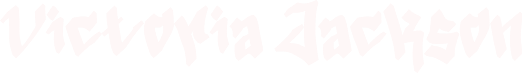 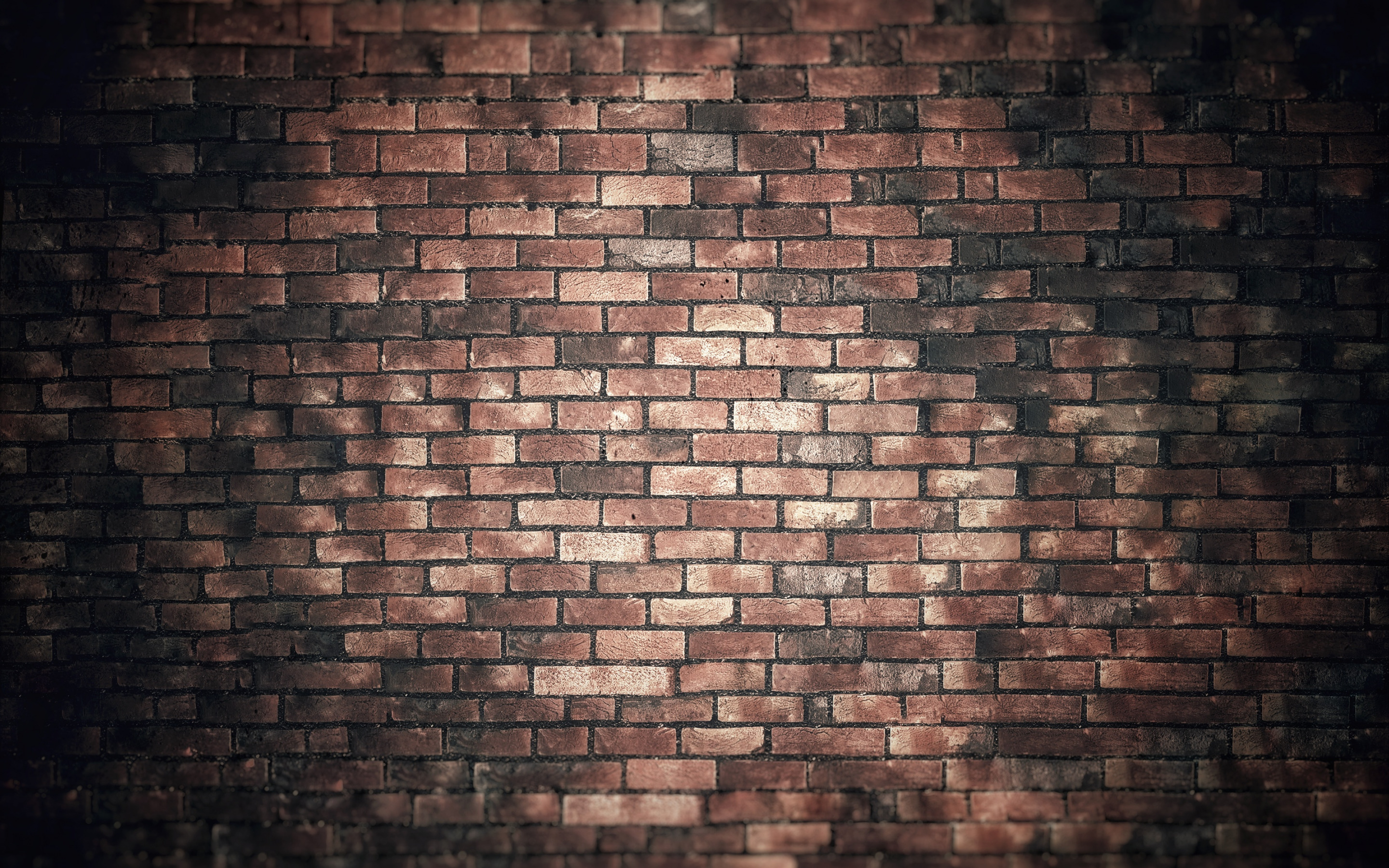 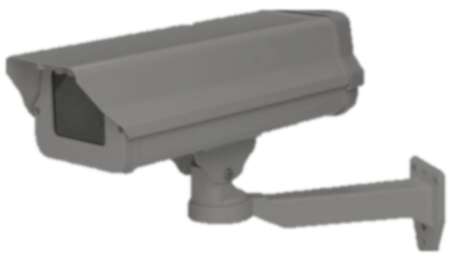 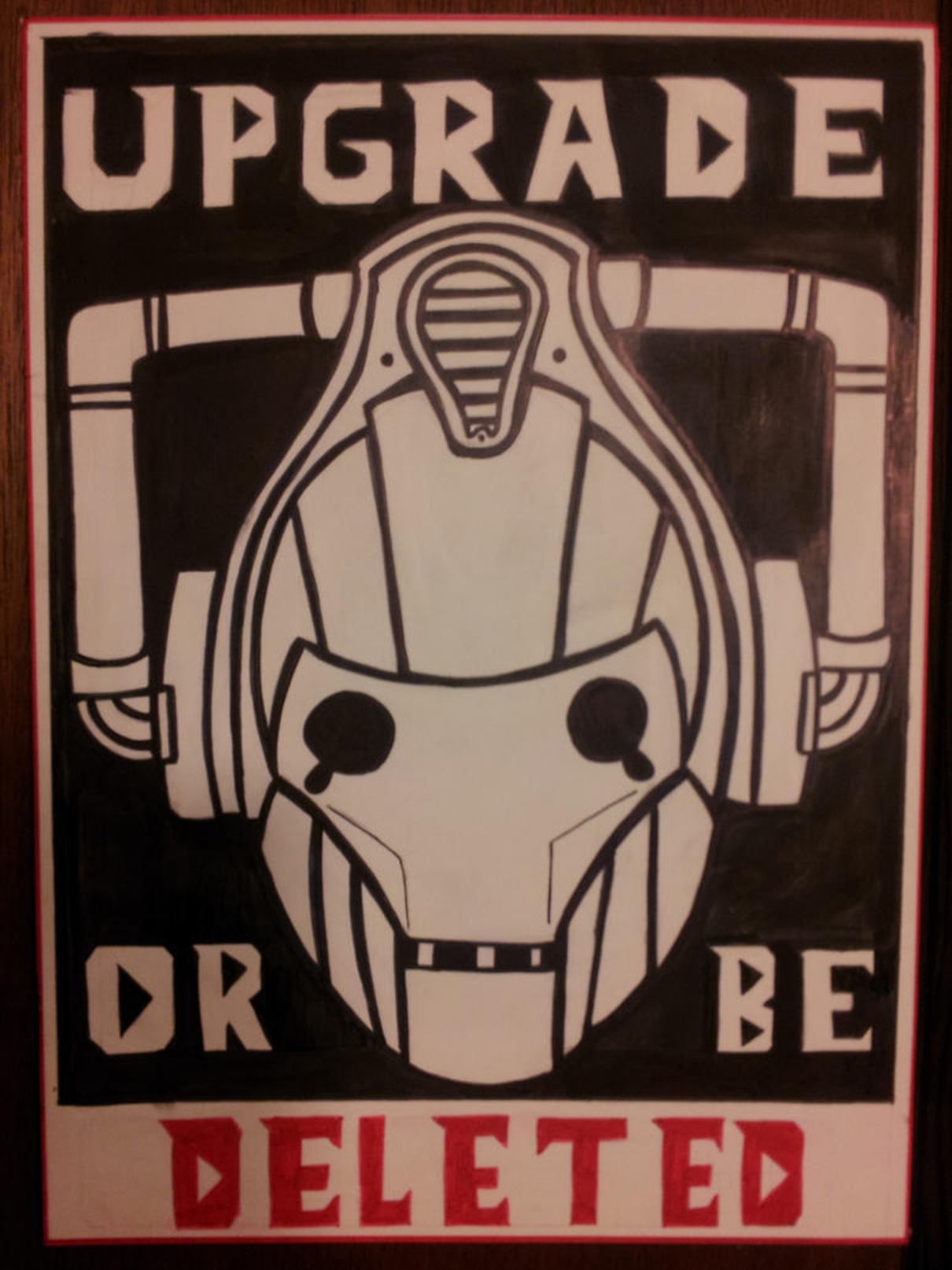 The
Genesis
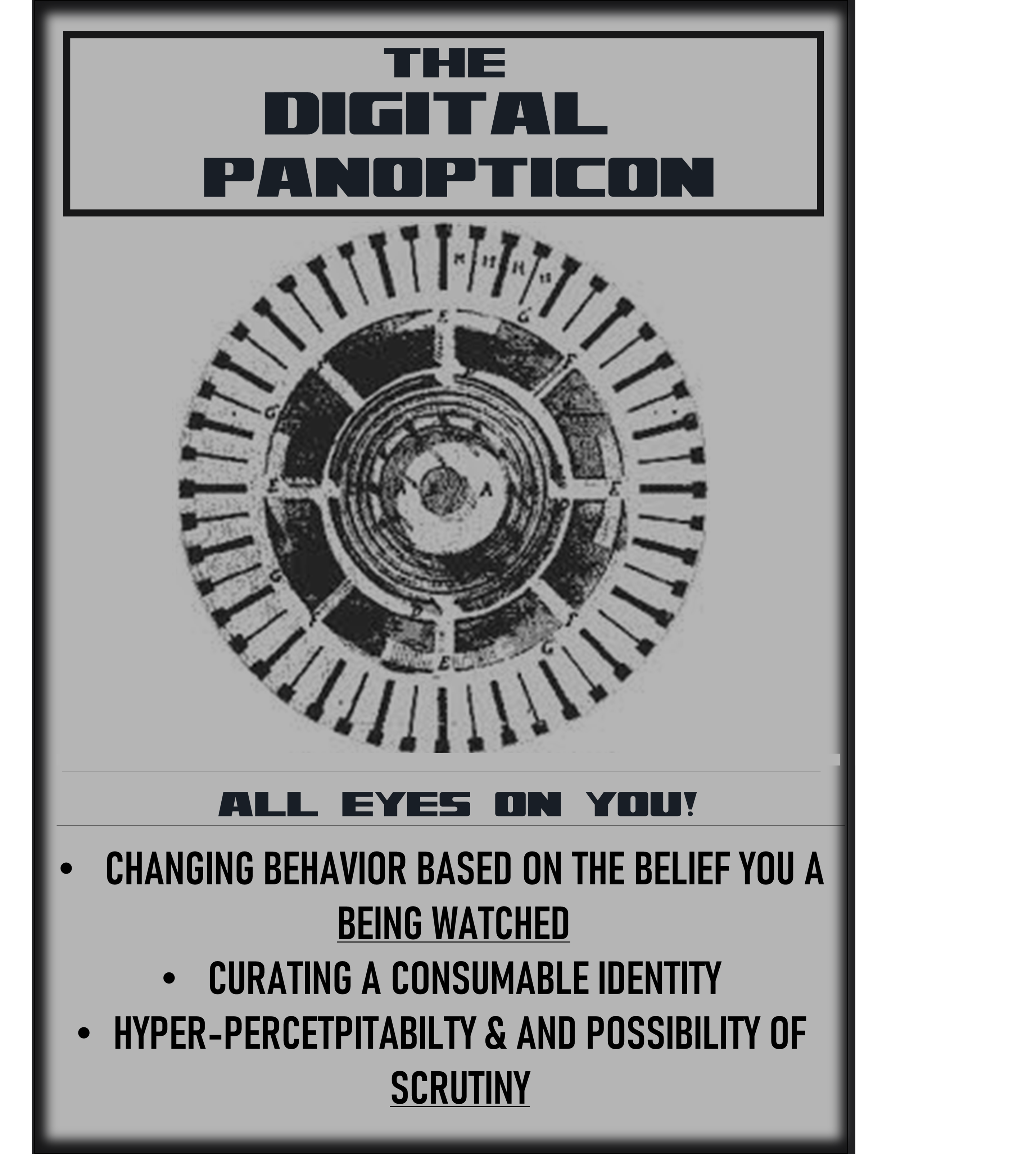 A paradox: 
Manufactured Consent
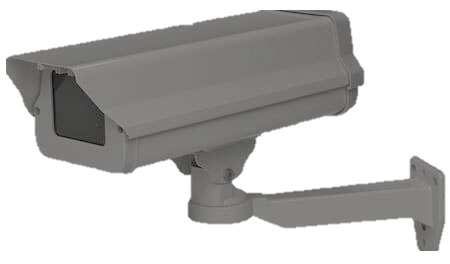 Heightened Surveillance
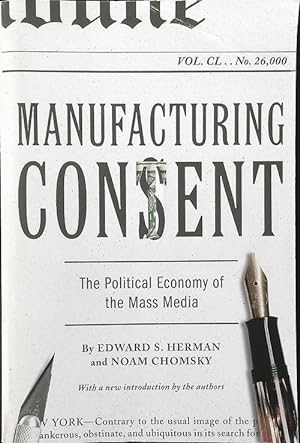 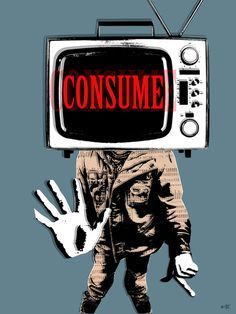 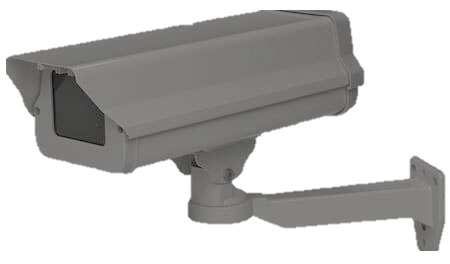 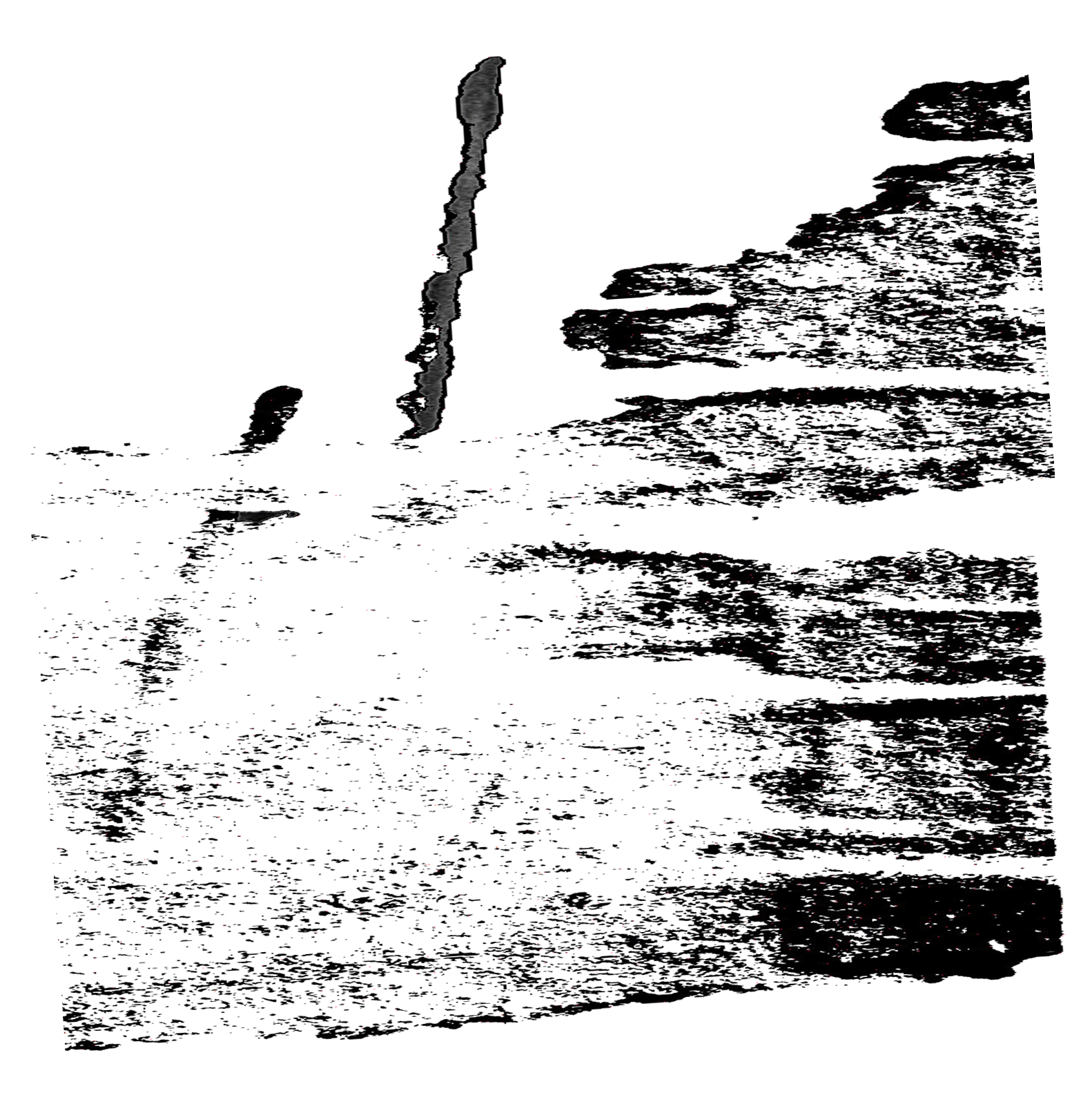 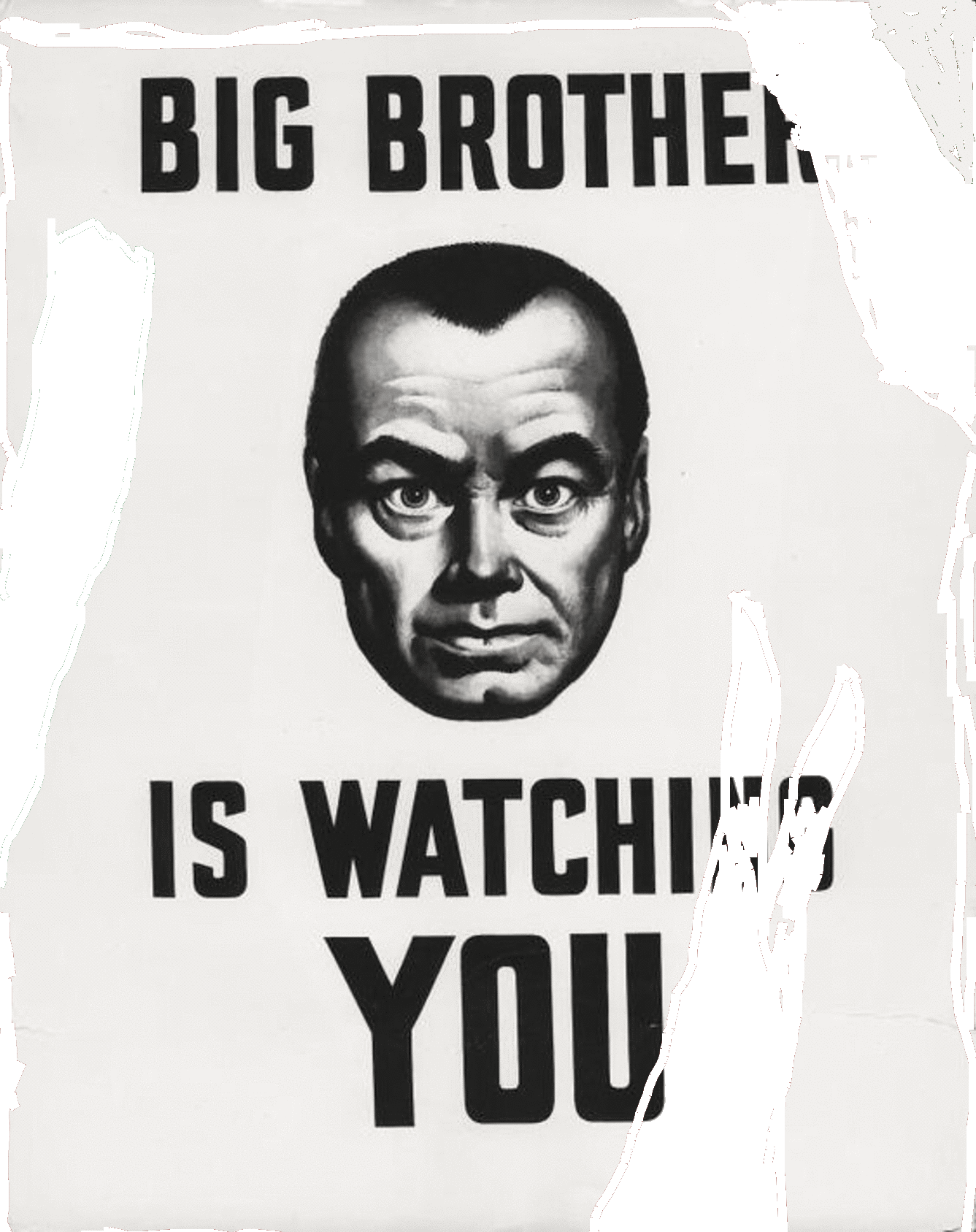 The 
Conversation
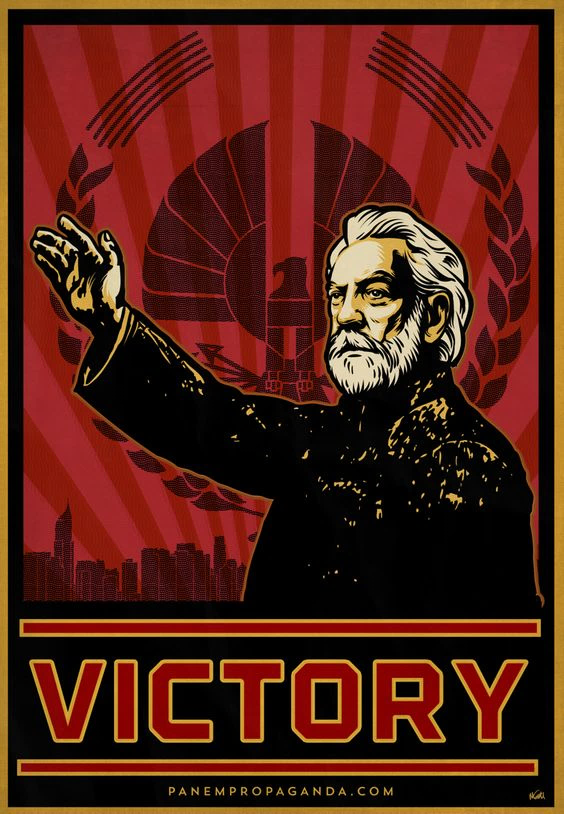 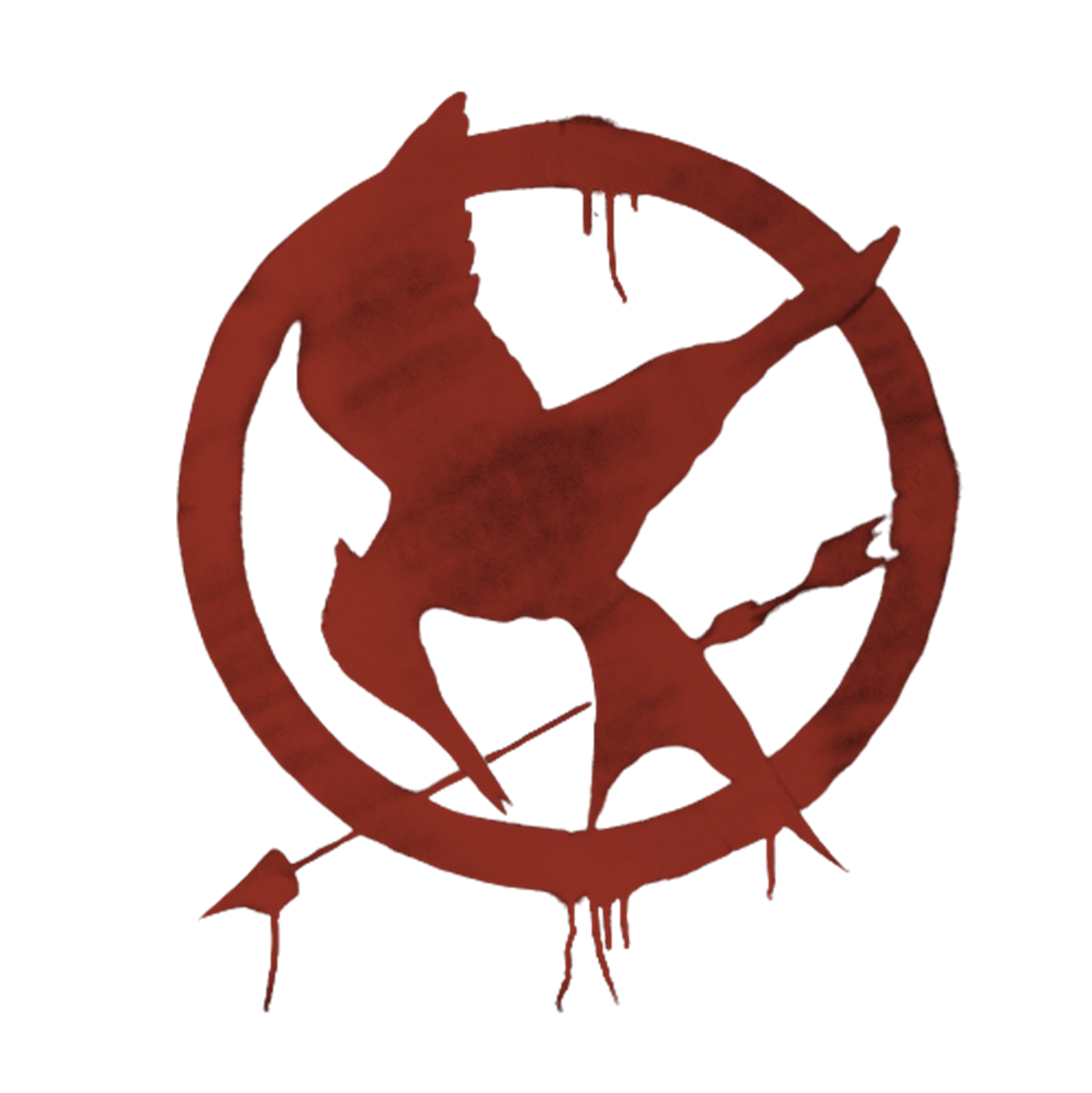 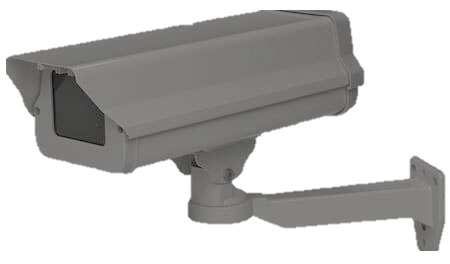 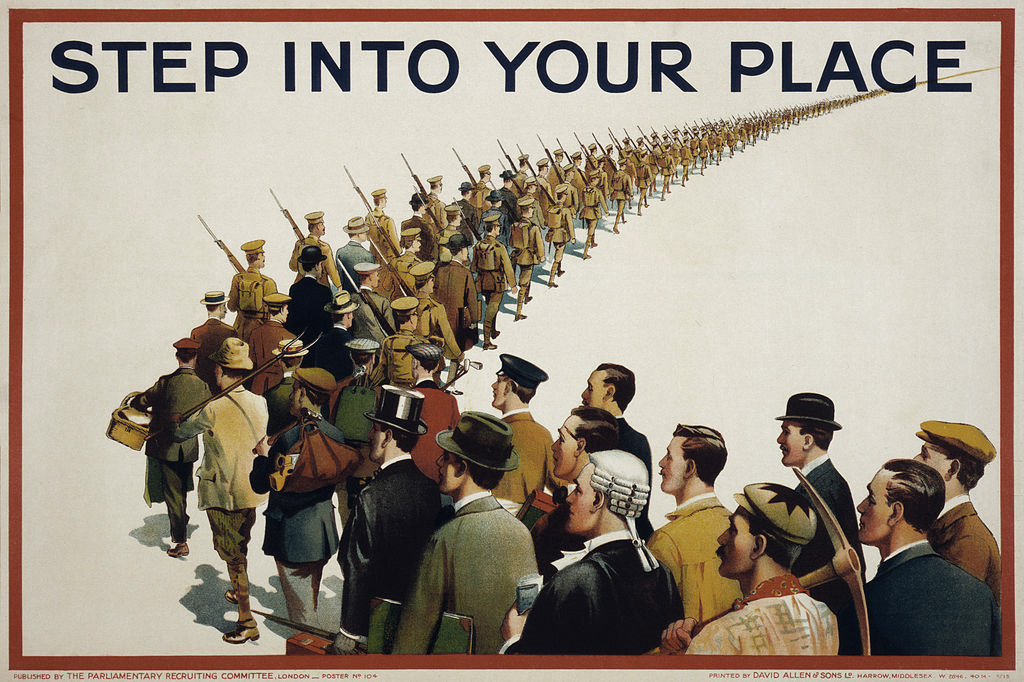 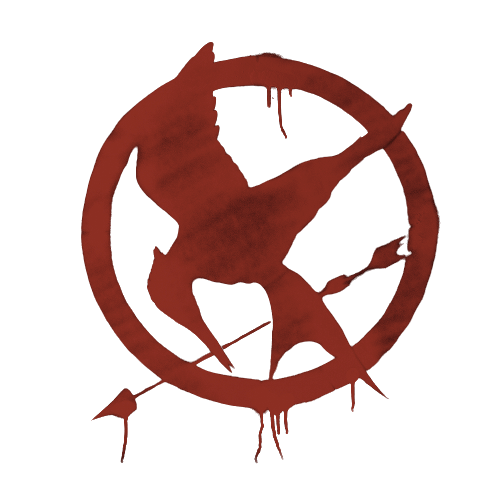 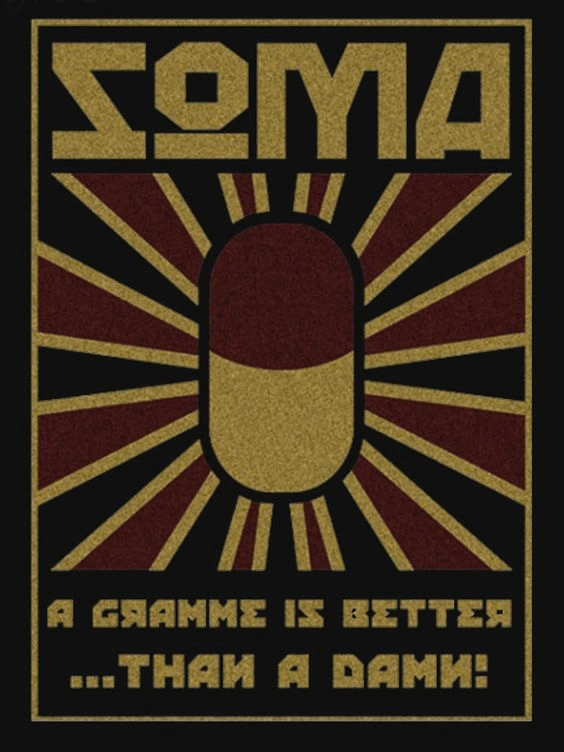 The 
panopticon
Intentional division via targeted ads that enable confirmation bias
More people interact - the more engagement - the more big tech knows about you- sell and use your information.
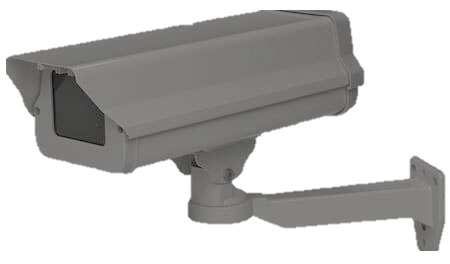 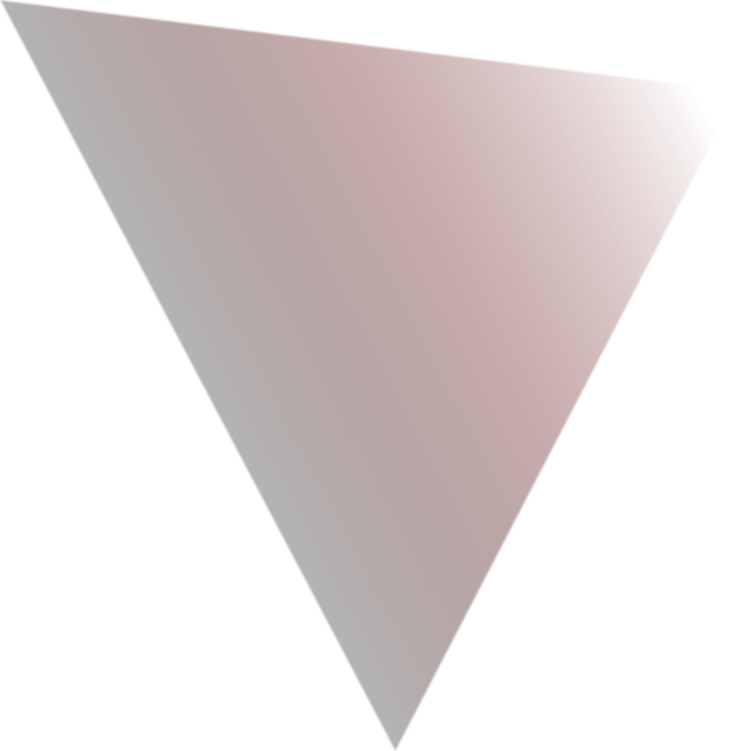 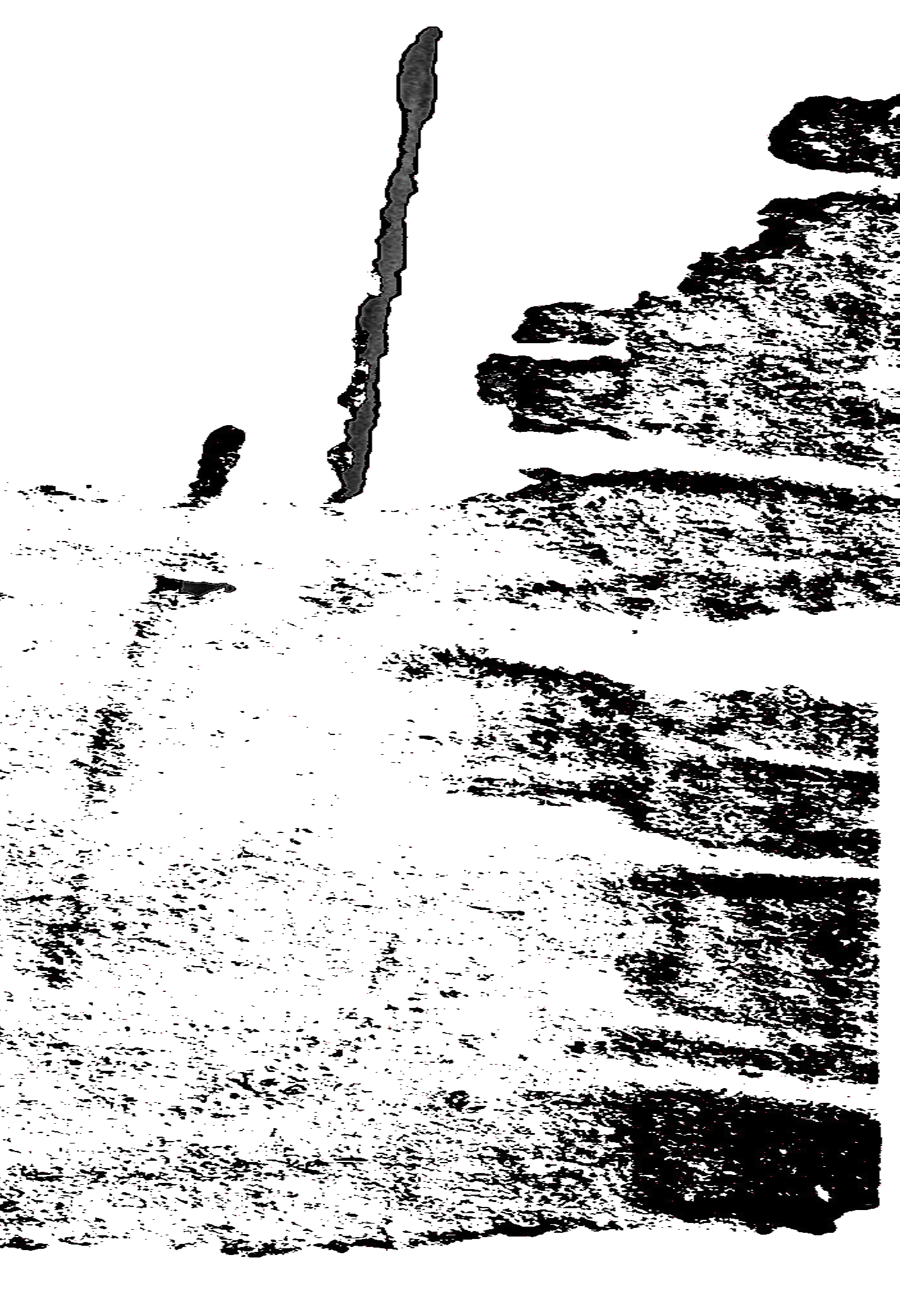 Mass communication media is used as a way to manage public opinion through the manufacturing of fake/false choices to force ideologies.
A PARADOX
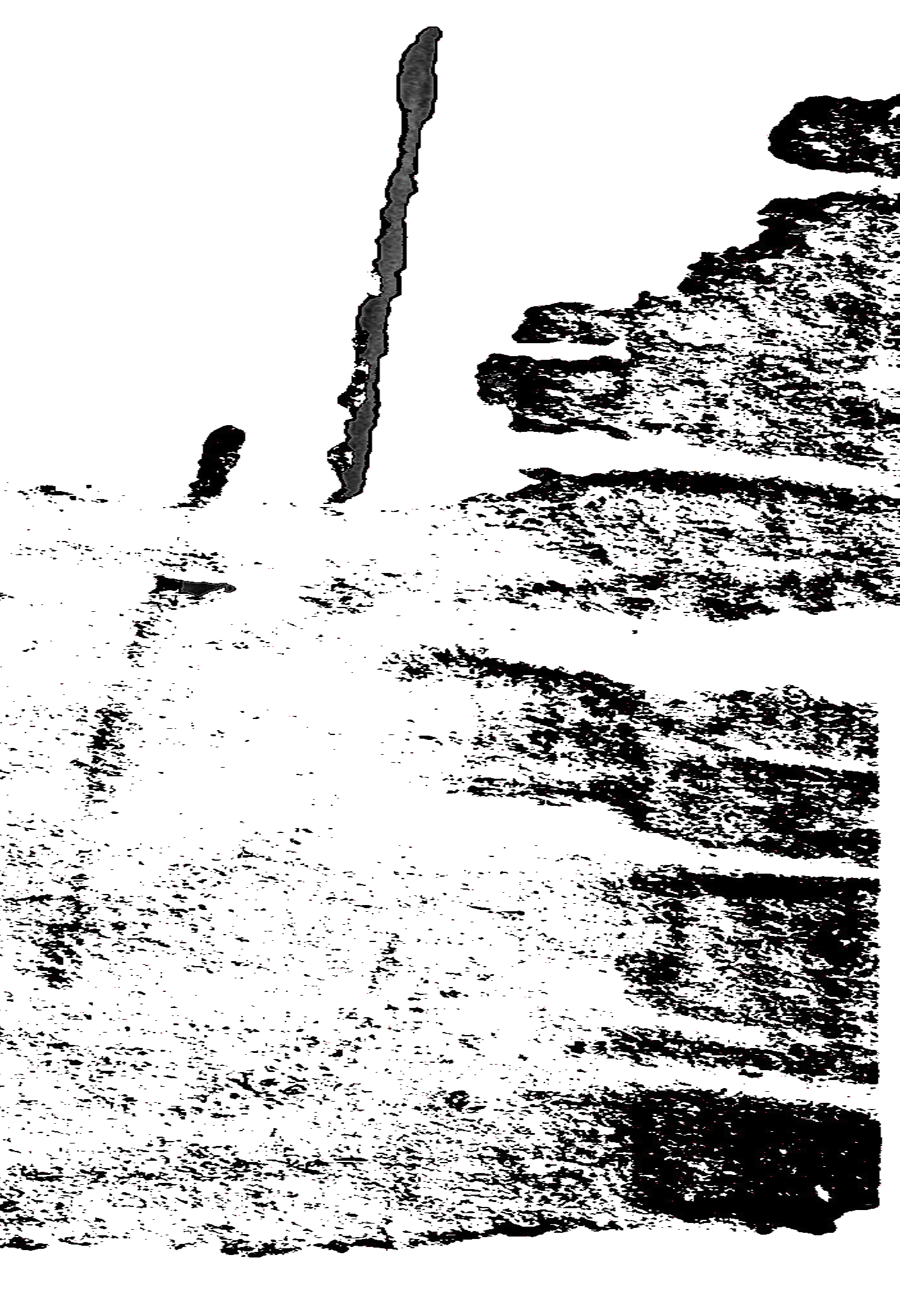 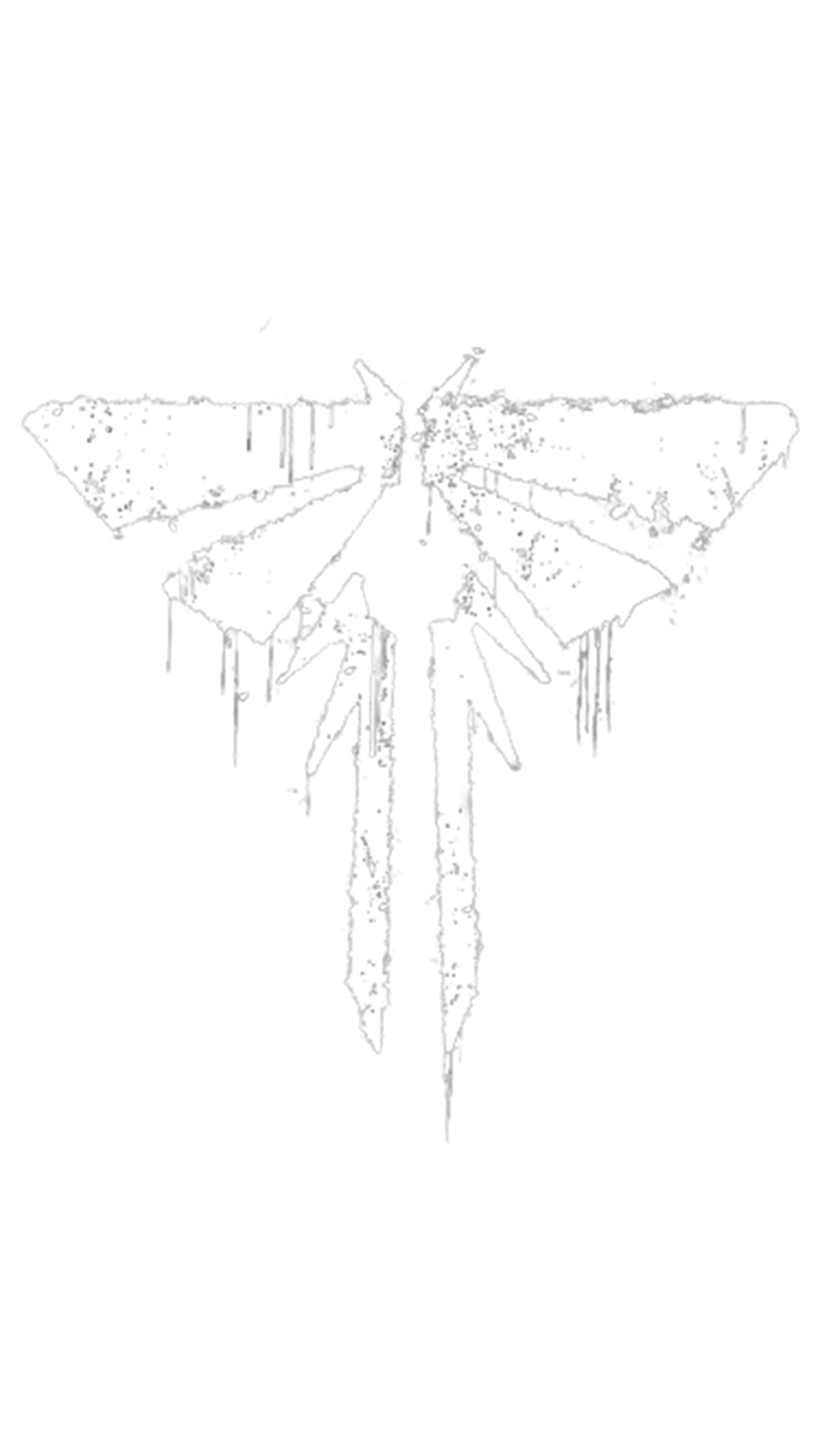 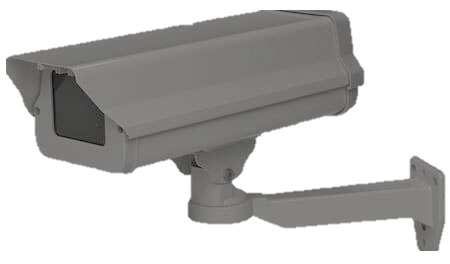 BRAVE 
NEW WORLD
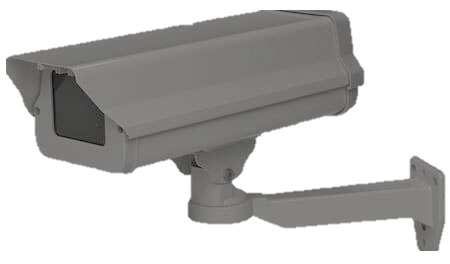 Doctor
Who
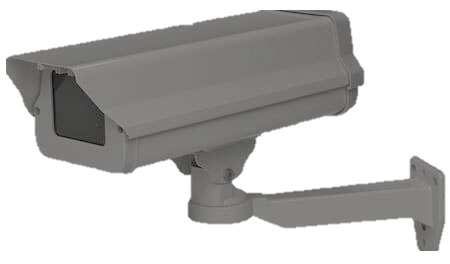 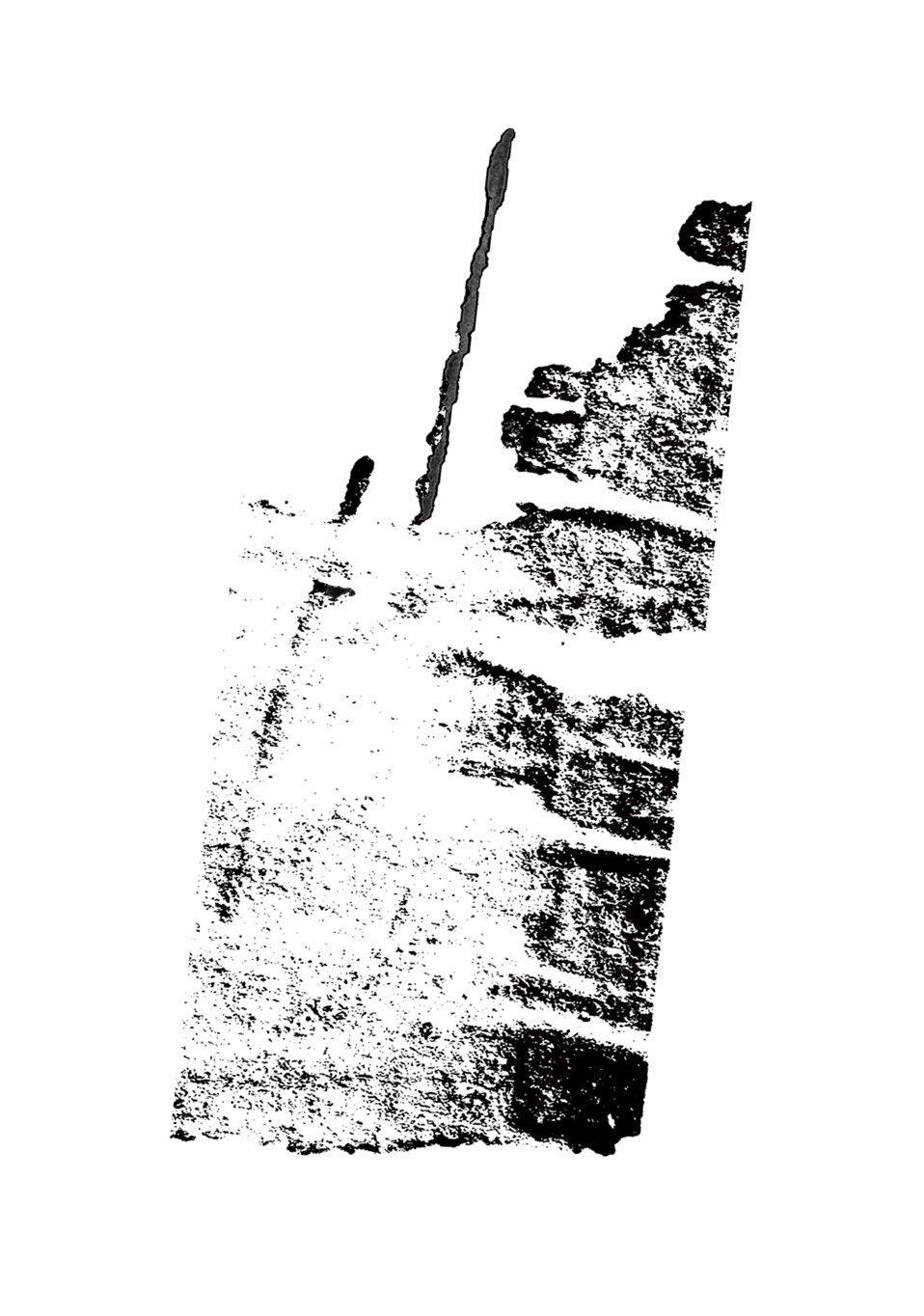 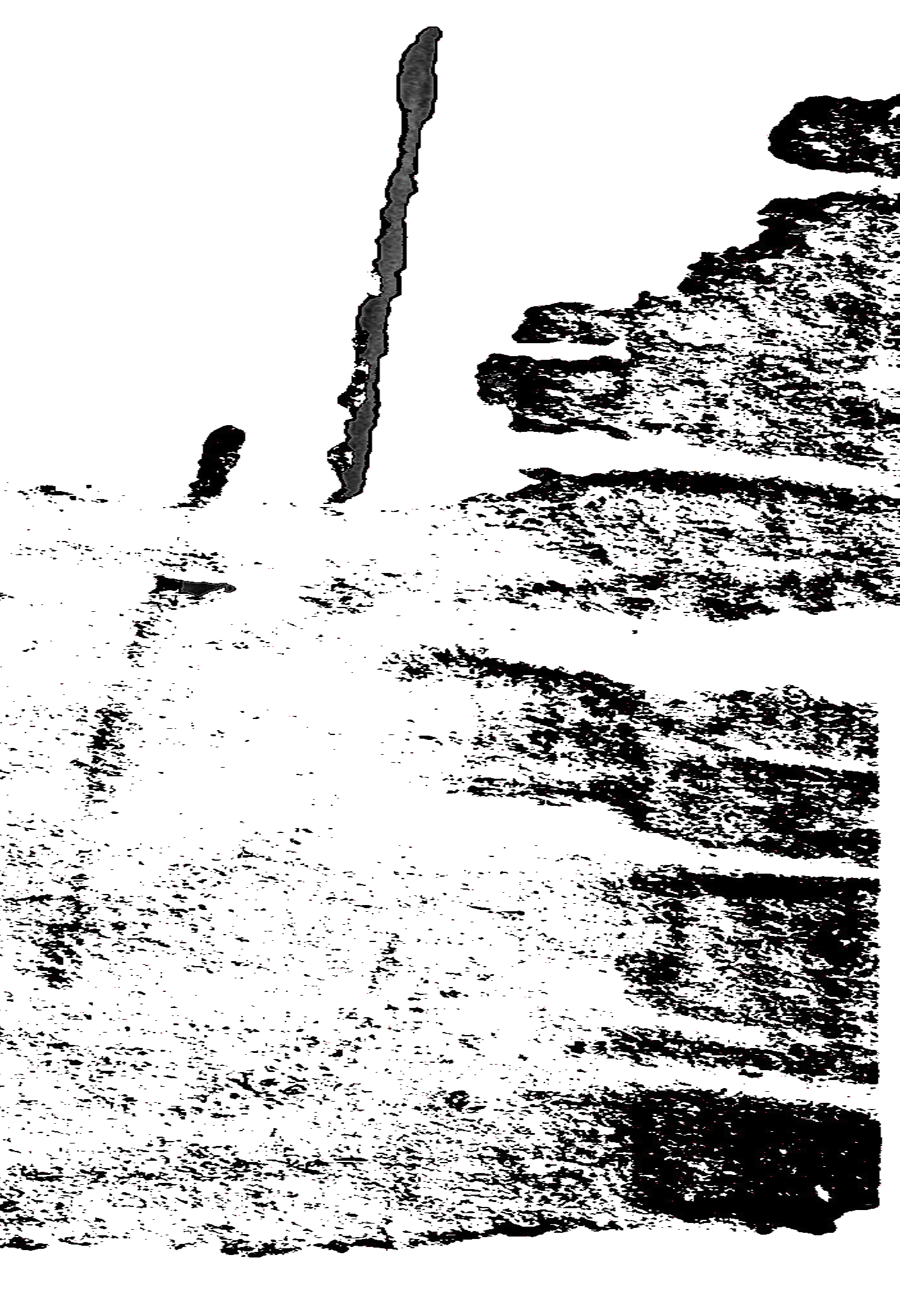 BLACK
MIRROR
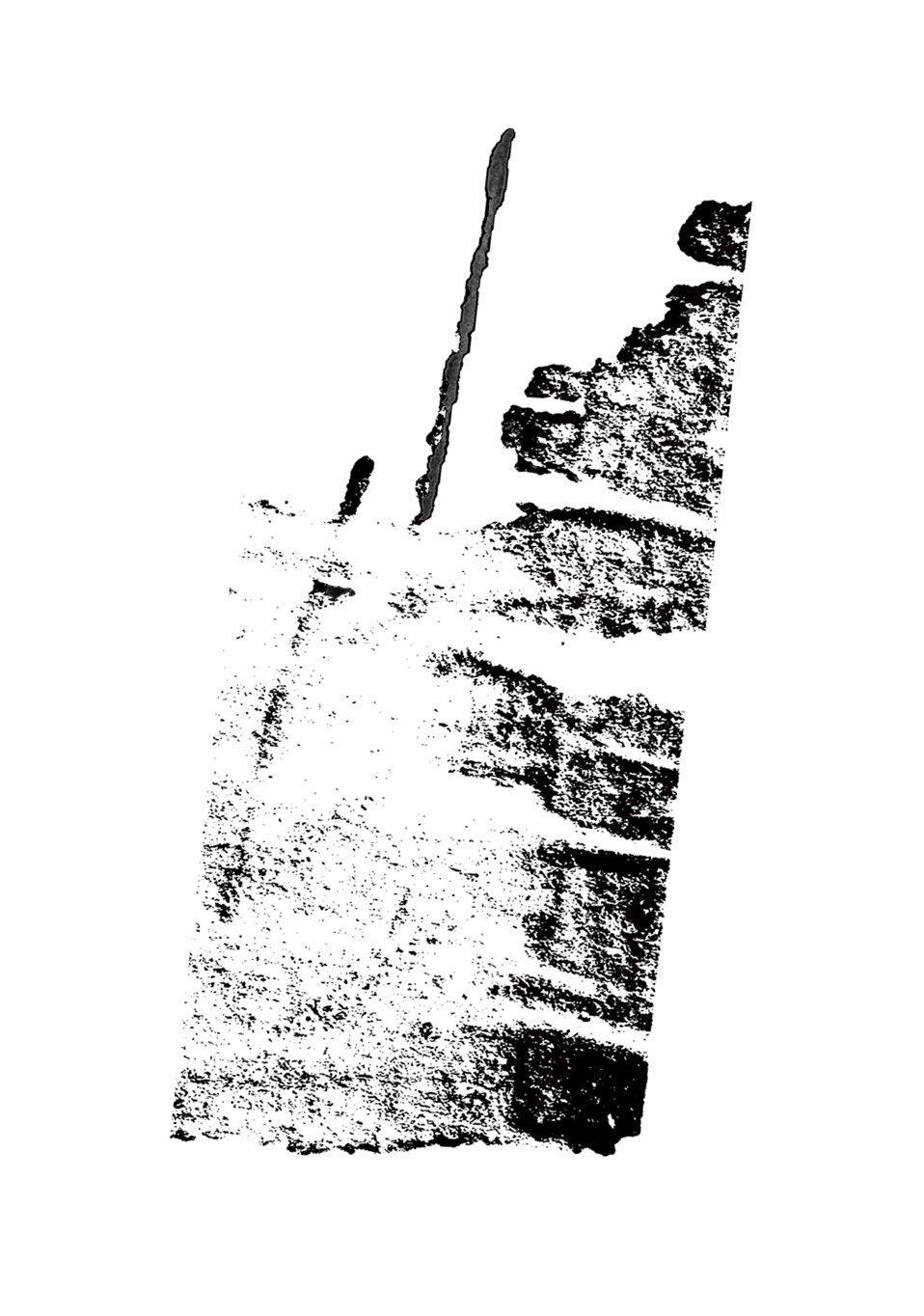 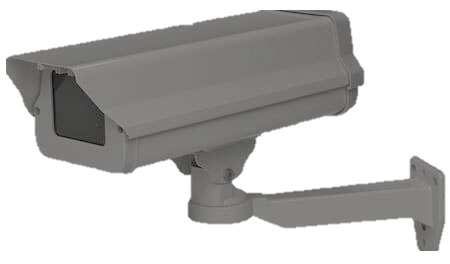 Barbie
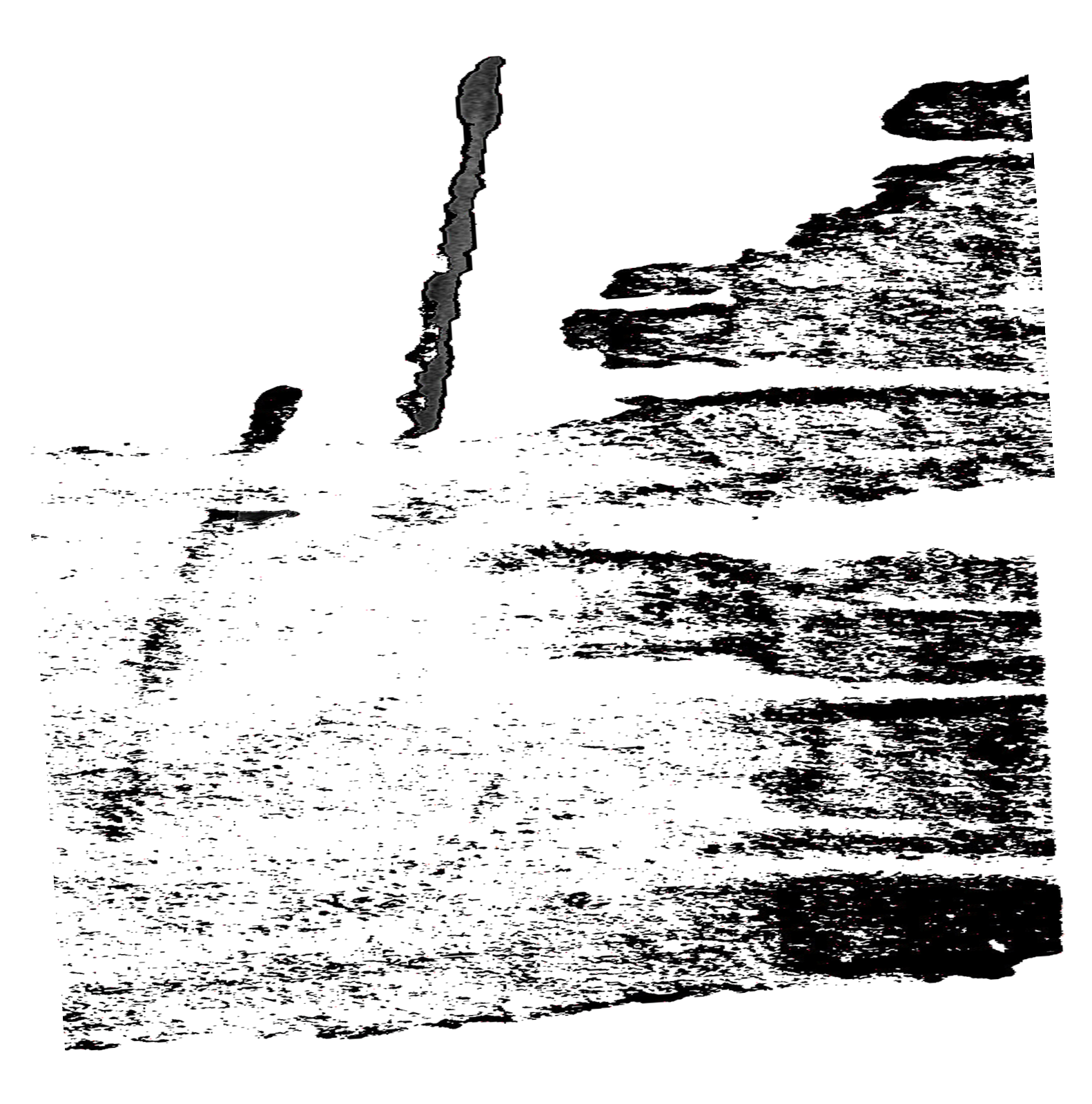 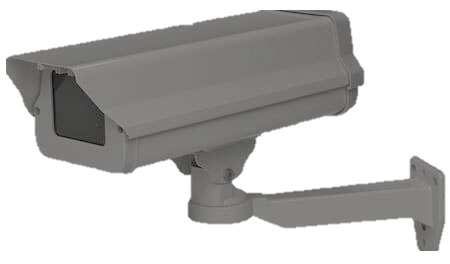 hunger games
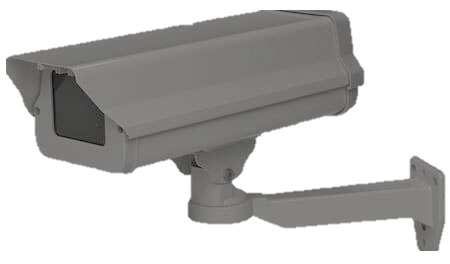 The 
question
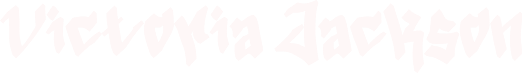 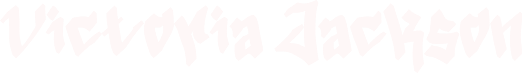 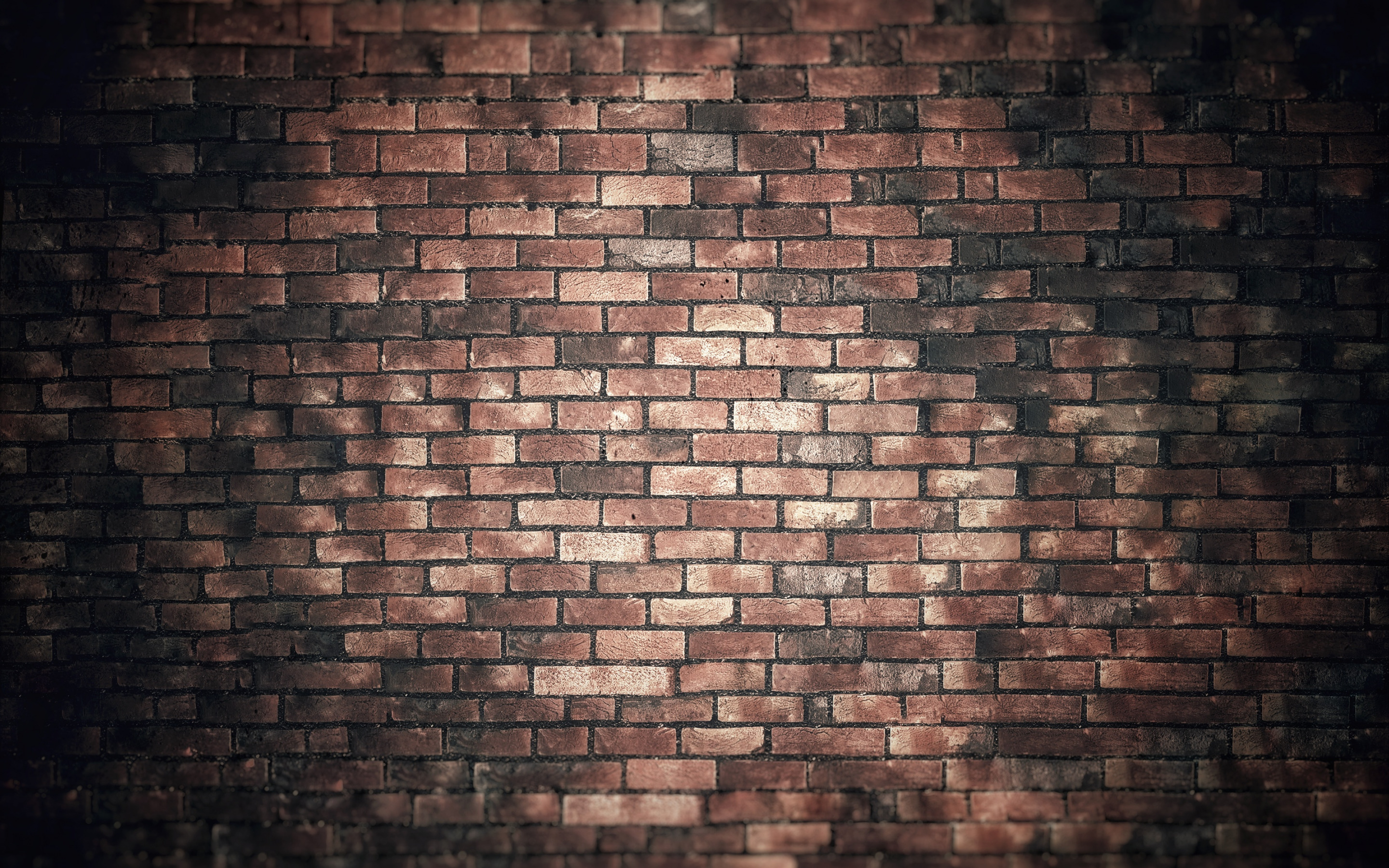 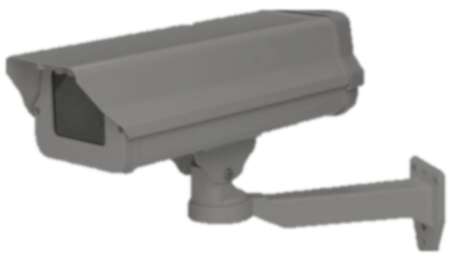 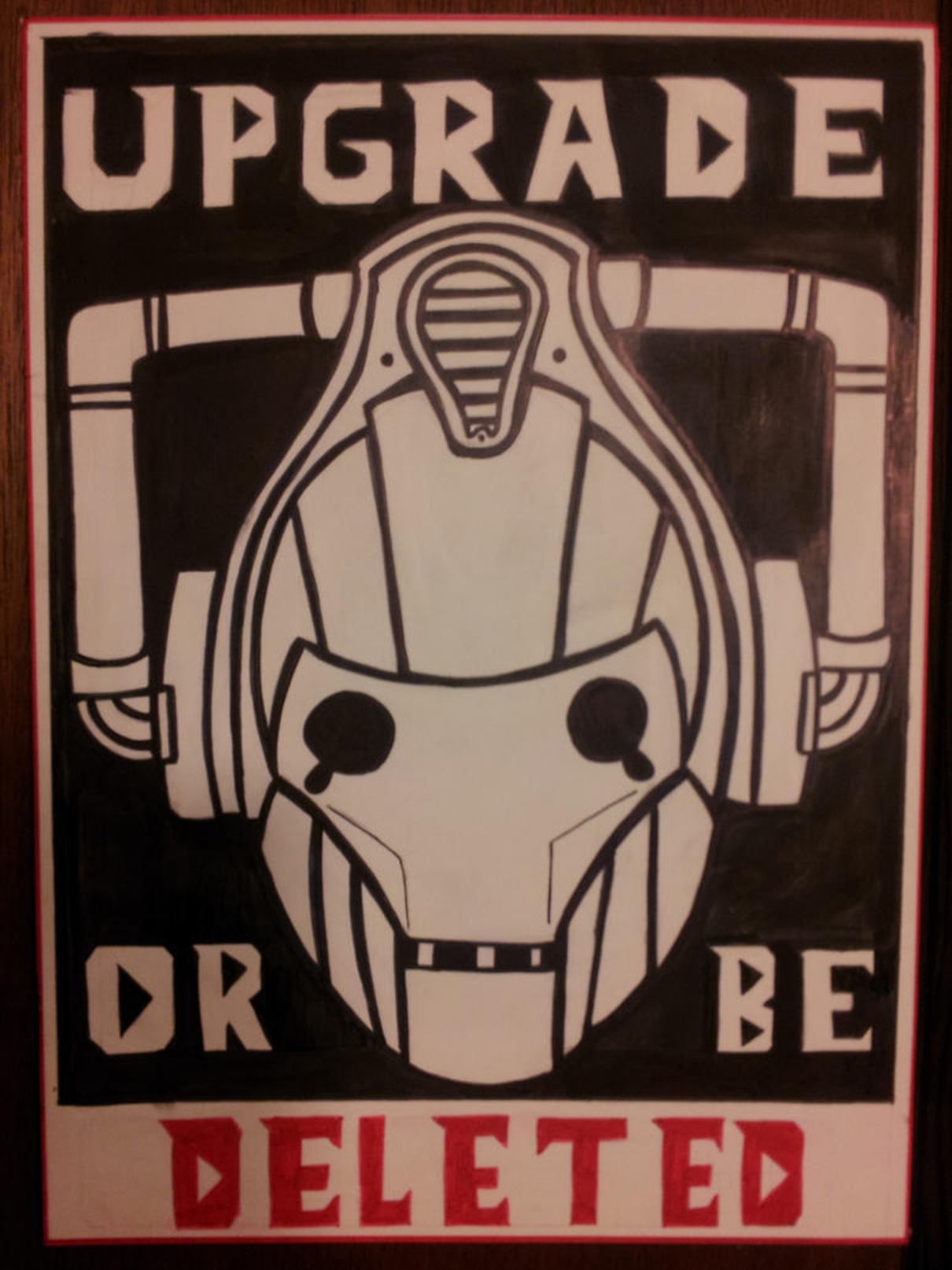 The
Genesis
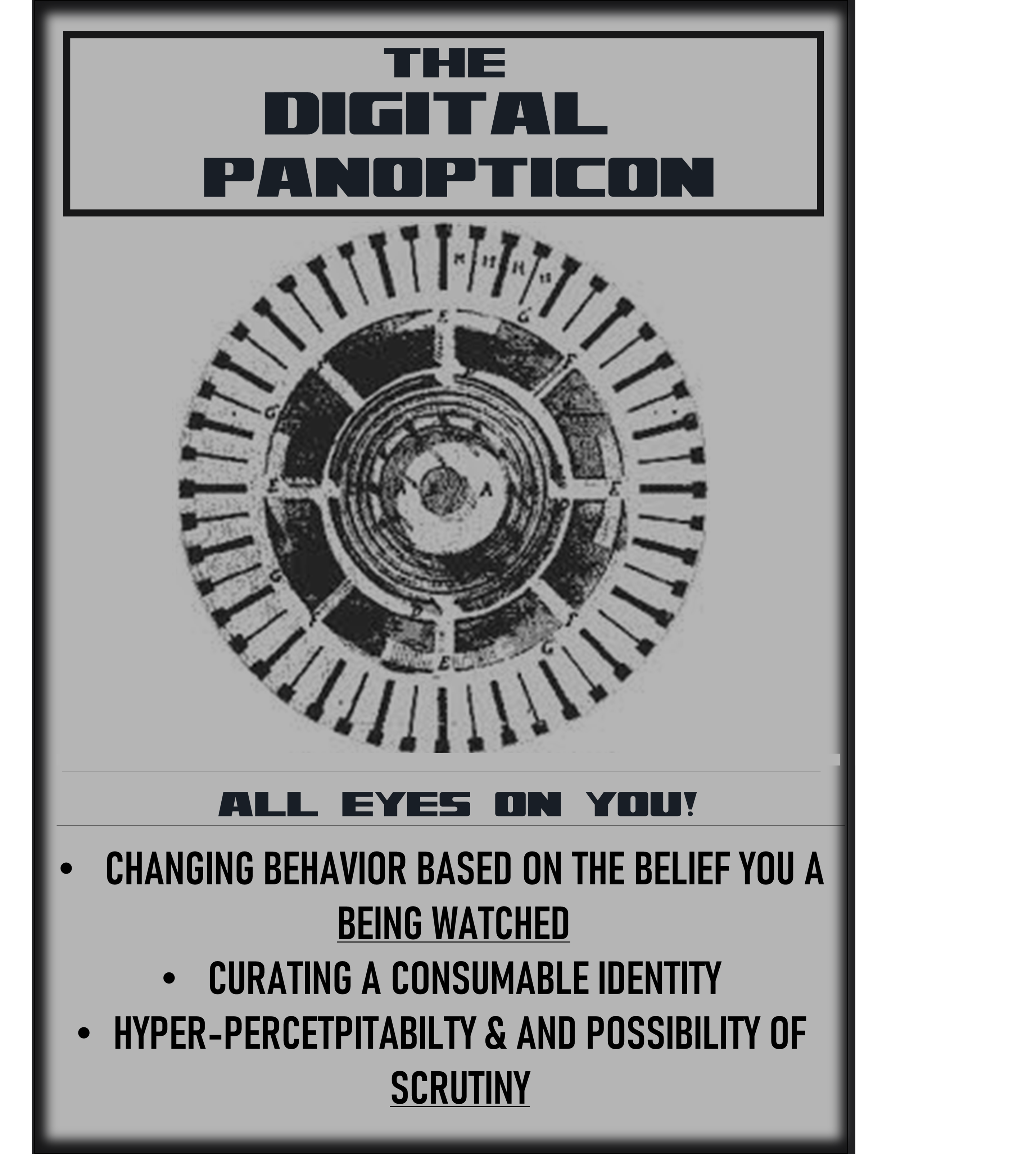 A paradox: 
Fahrenheit 451
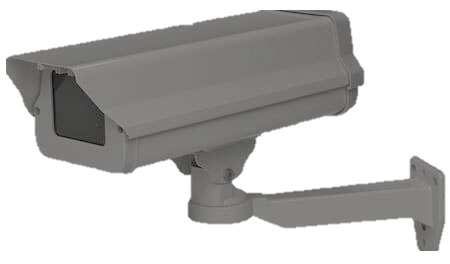 Heightened Surveillance
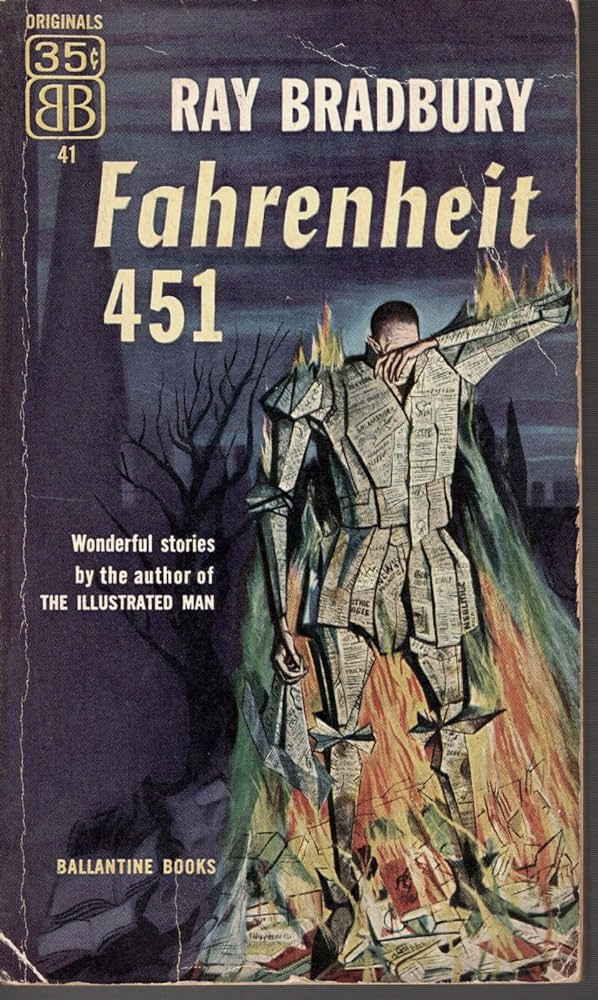 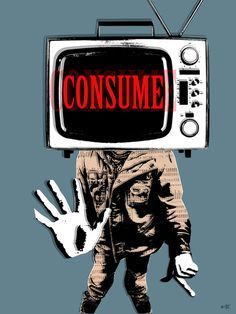 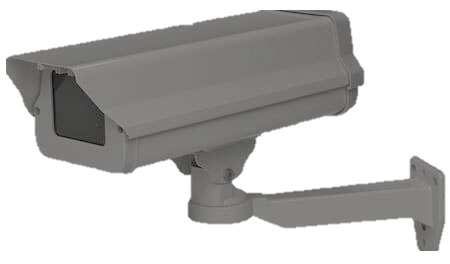 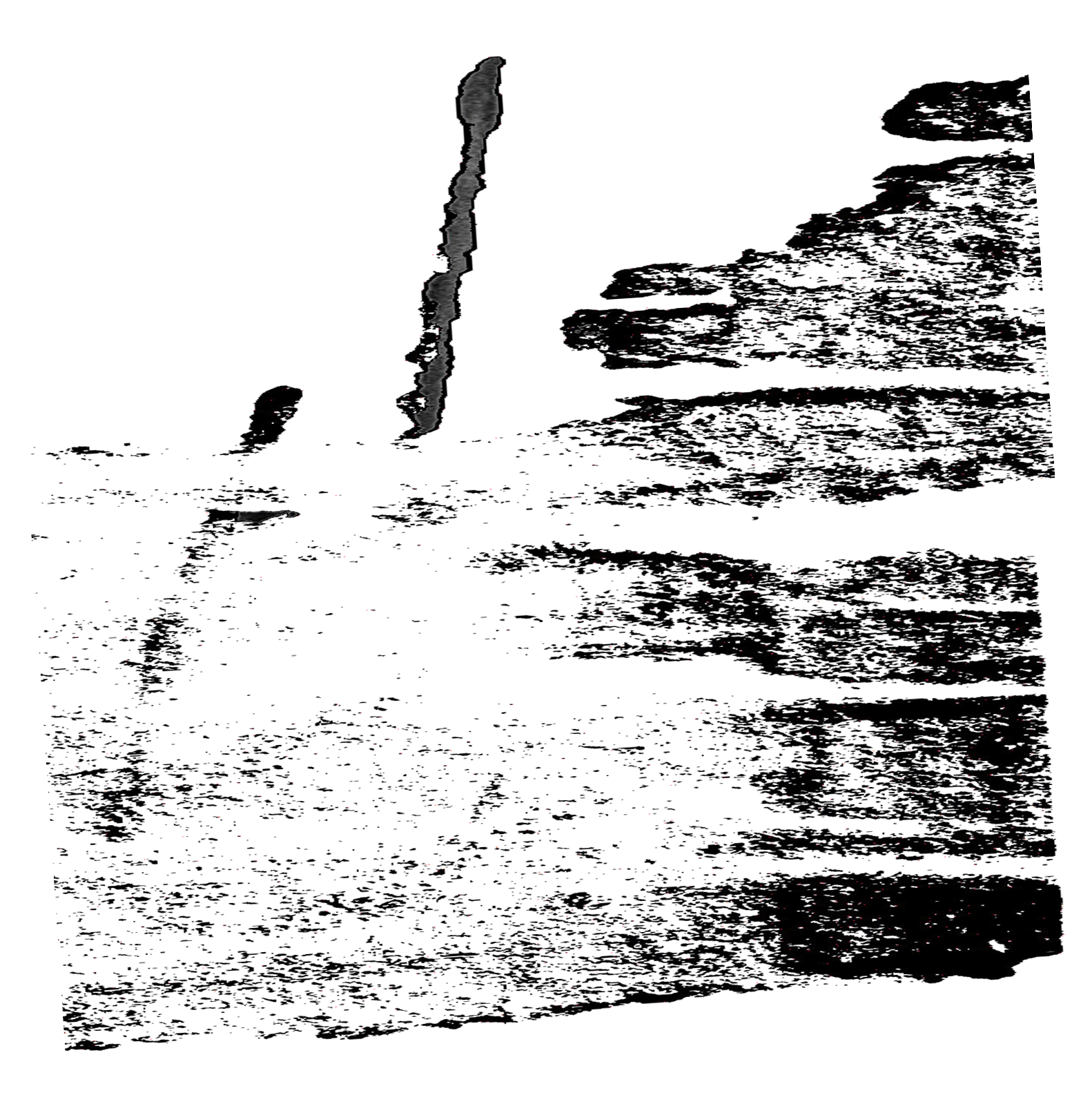 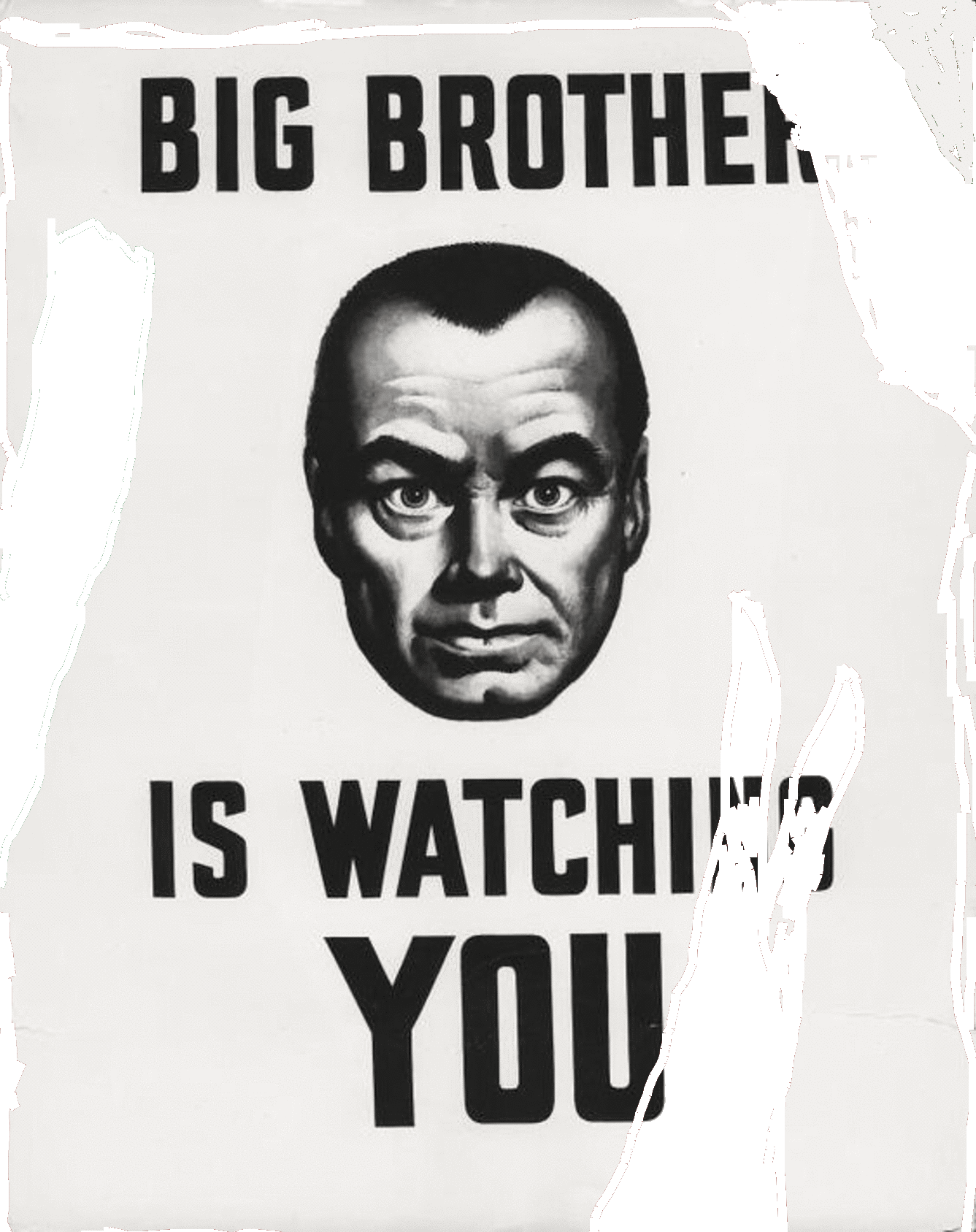 The 
Conversation
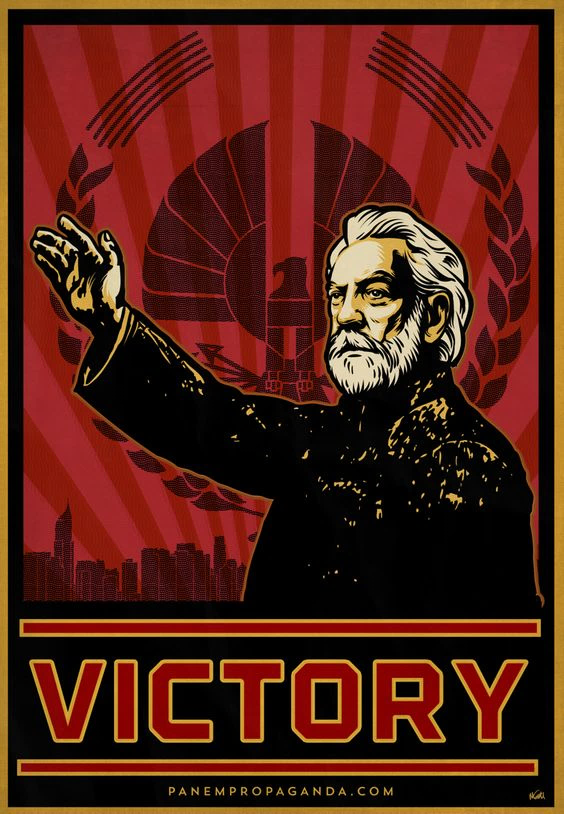 The government exercises control over society by suppressing and censoring literature.
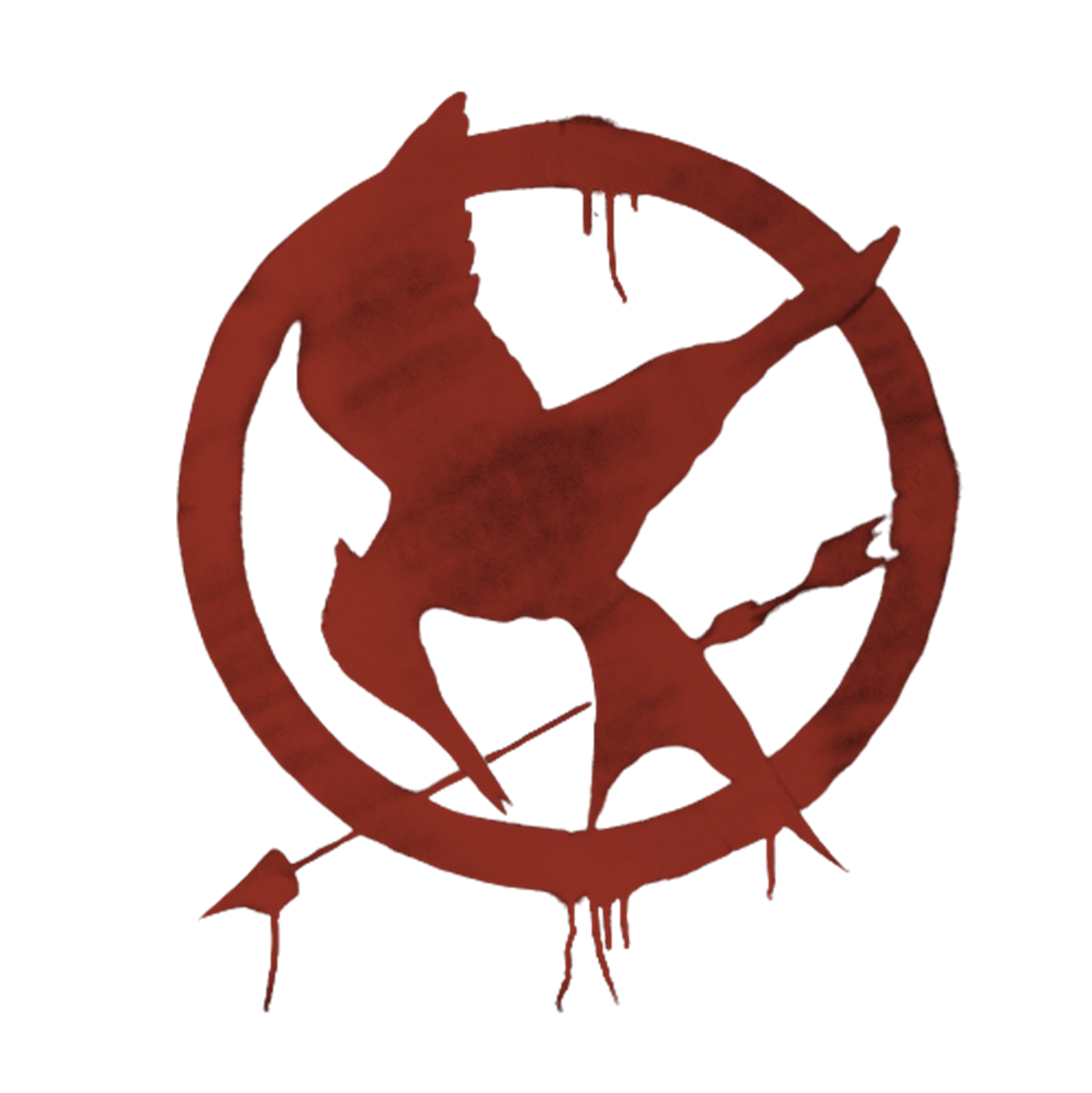 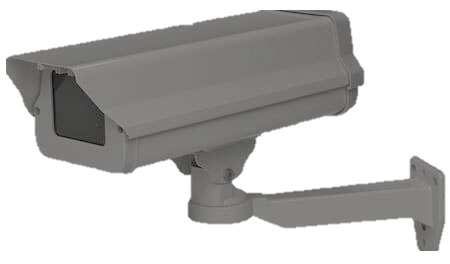 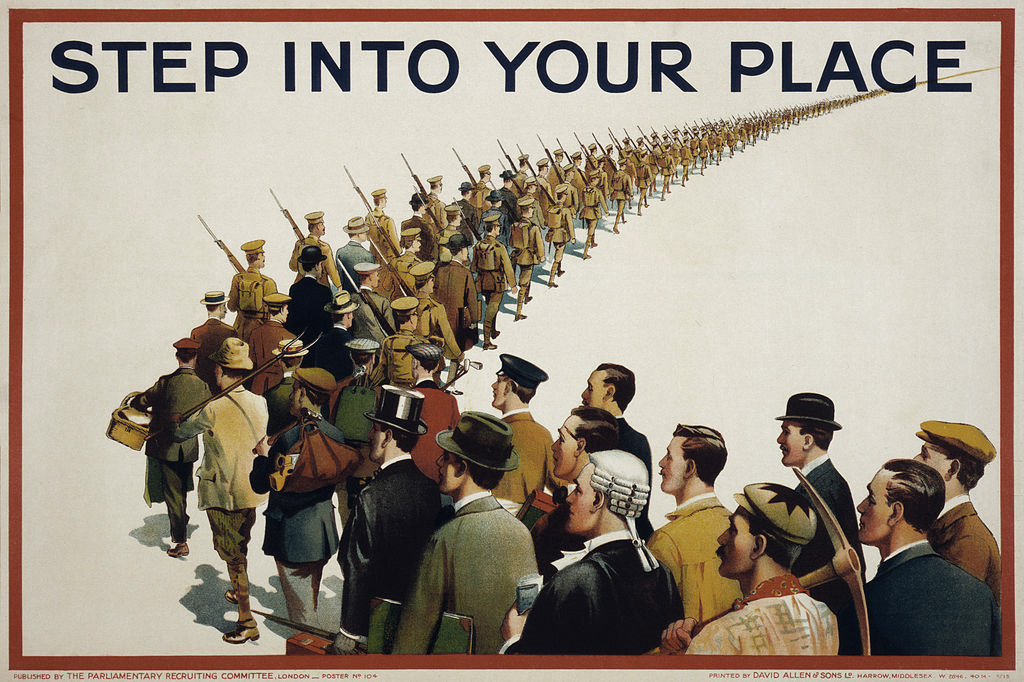 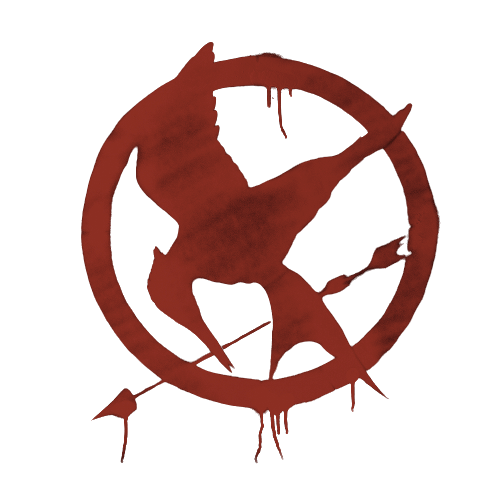 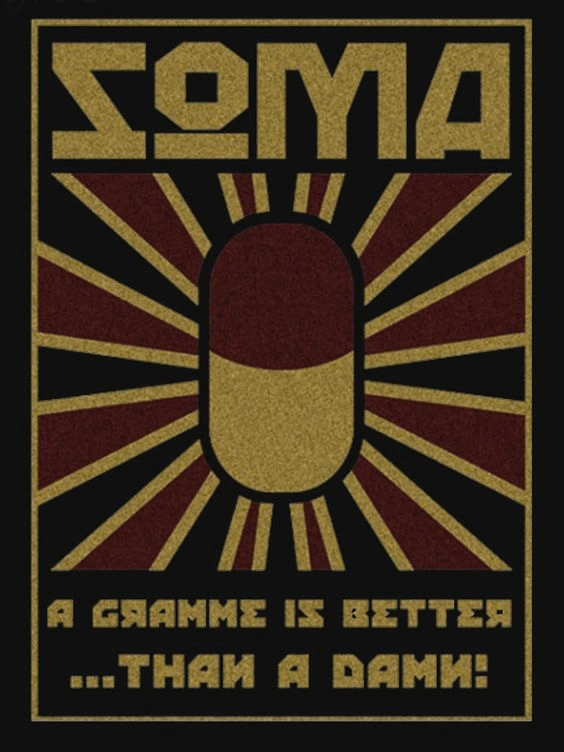 The 
panopticon
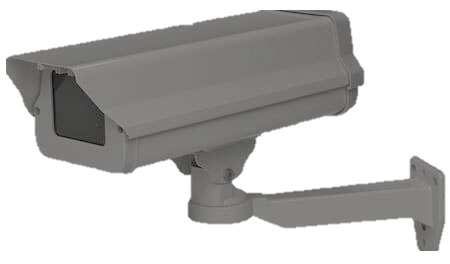 Controlling the flow of information and limiting intellectual freedom, the government effectively manufactures consent, shaping society according to its own agenda and suppressing dissenting voices.
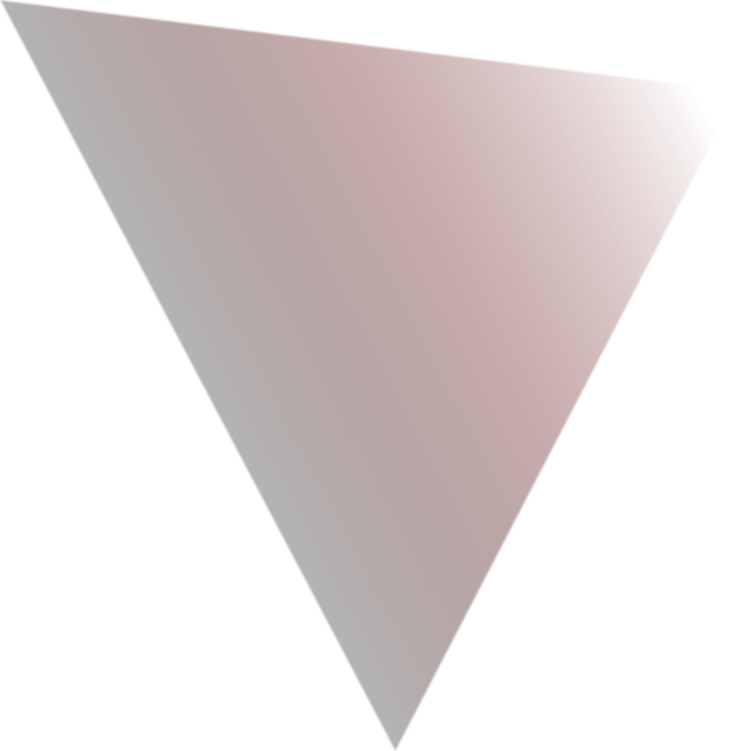 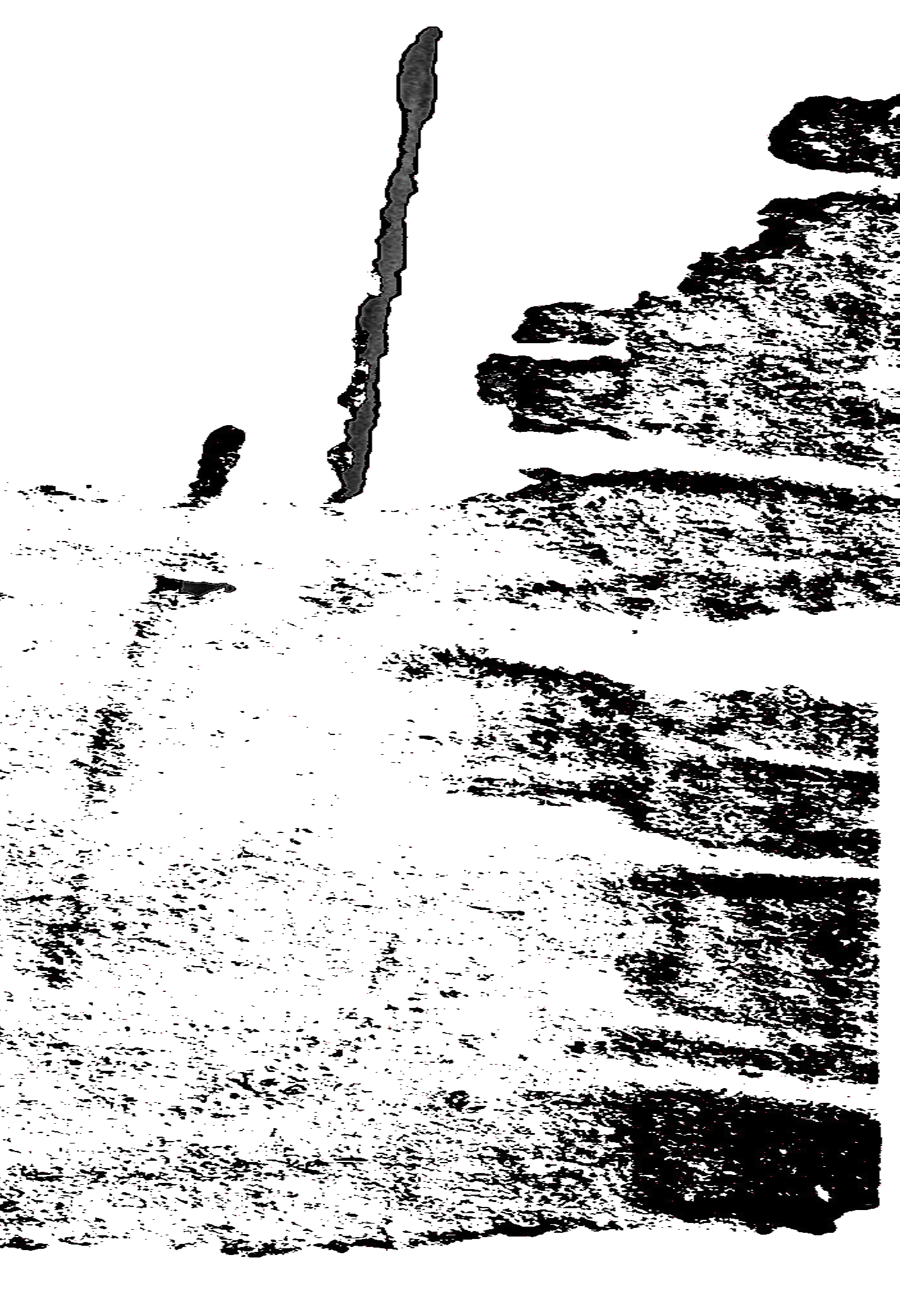 A PARADOX
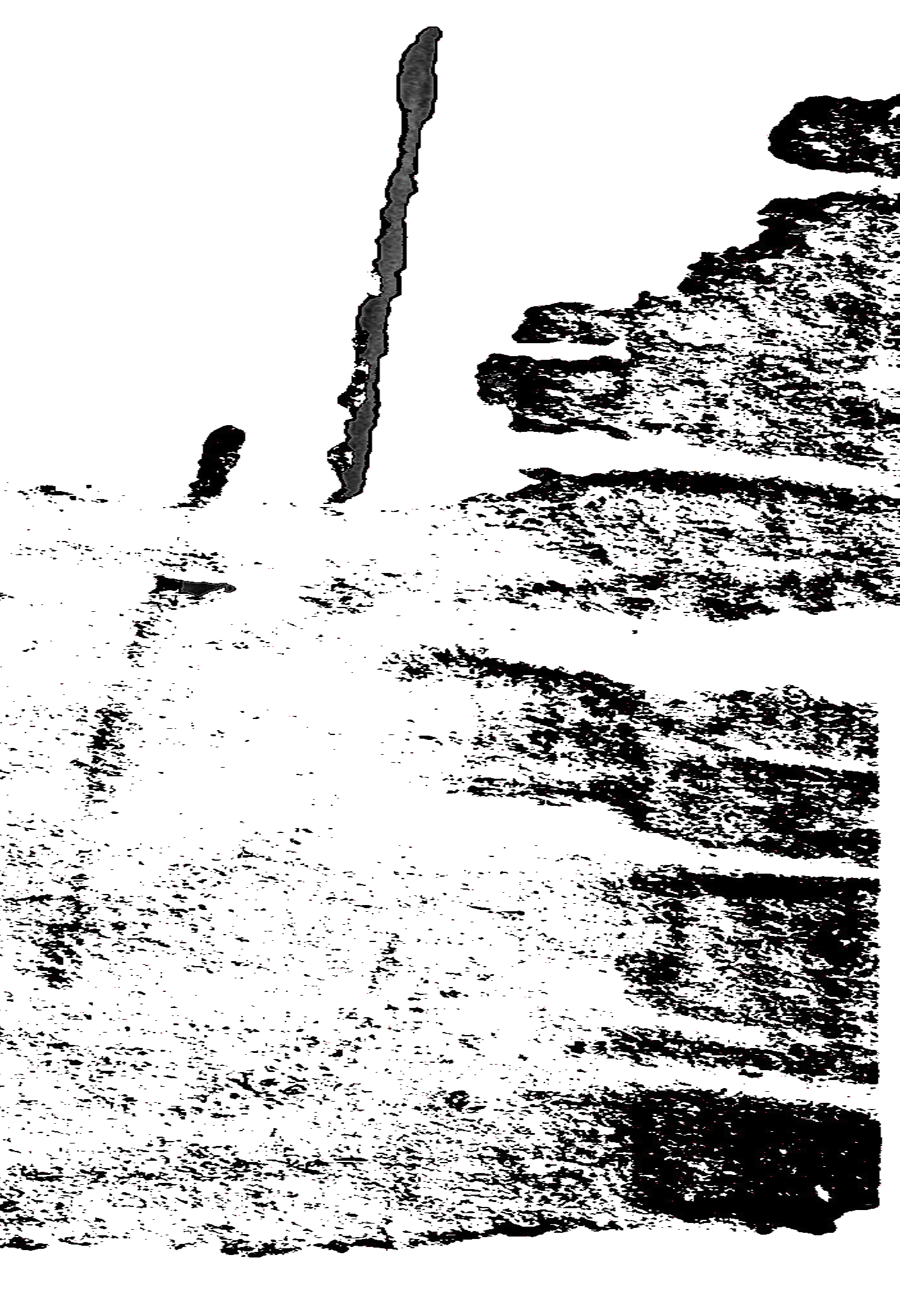 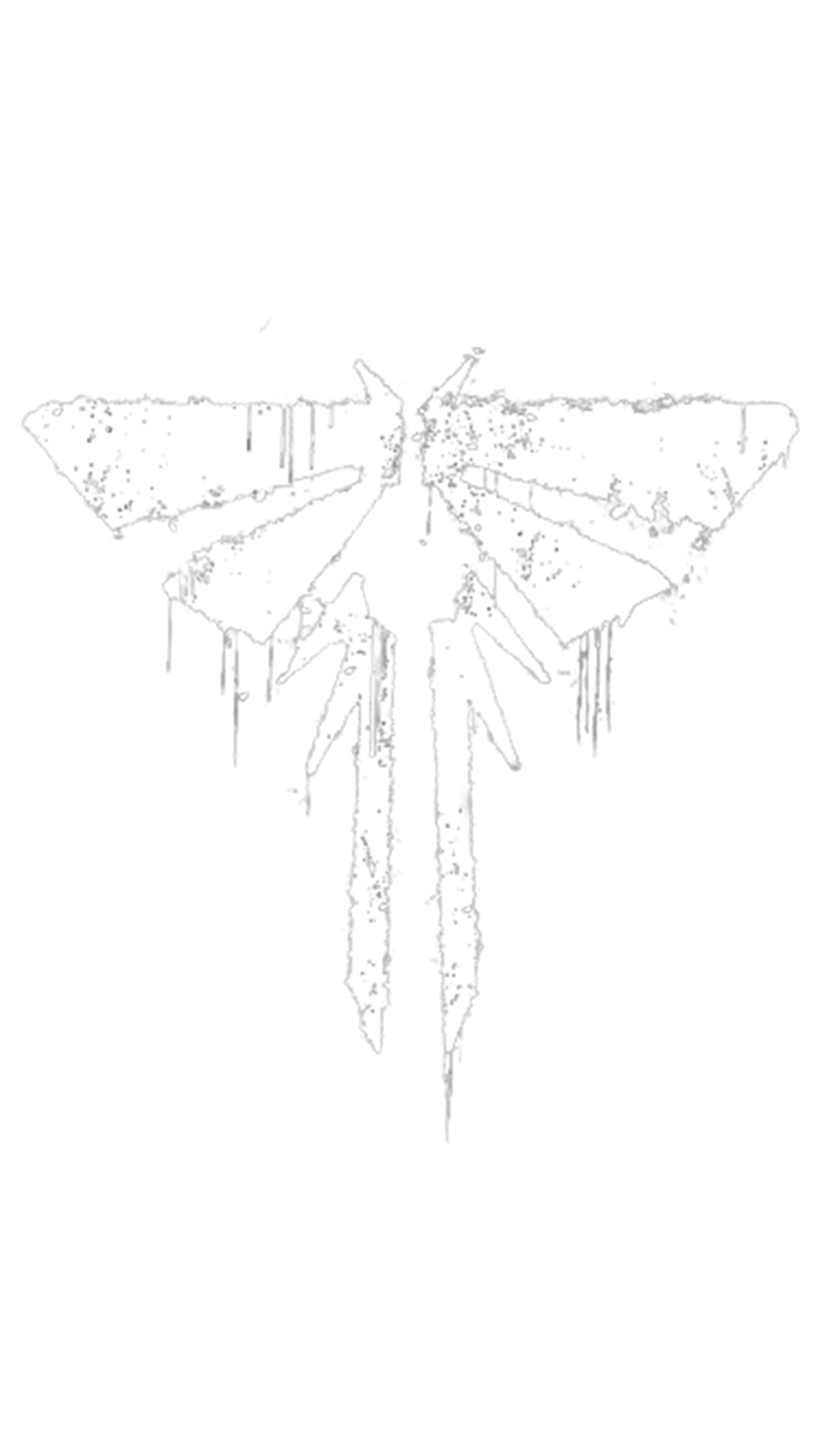 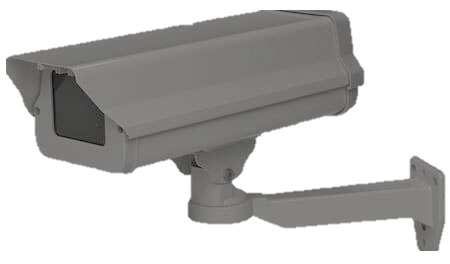 BRAVE 
NEW WORLD
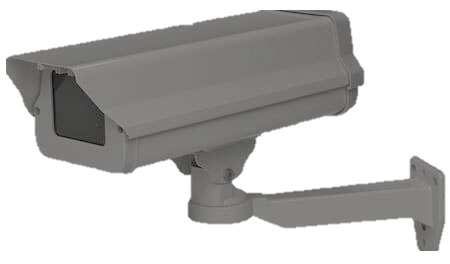 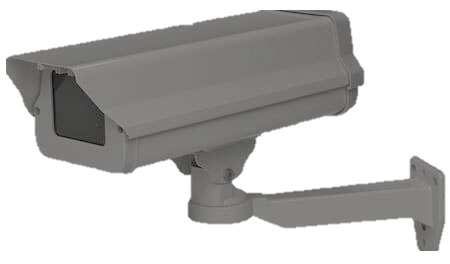 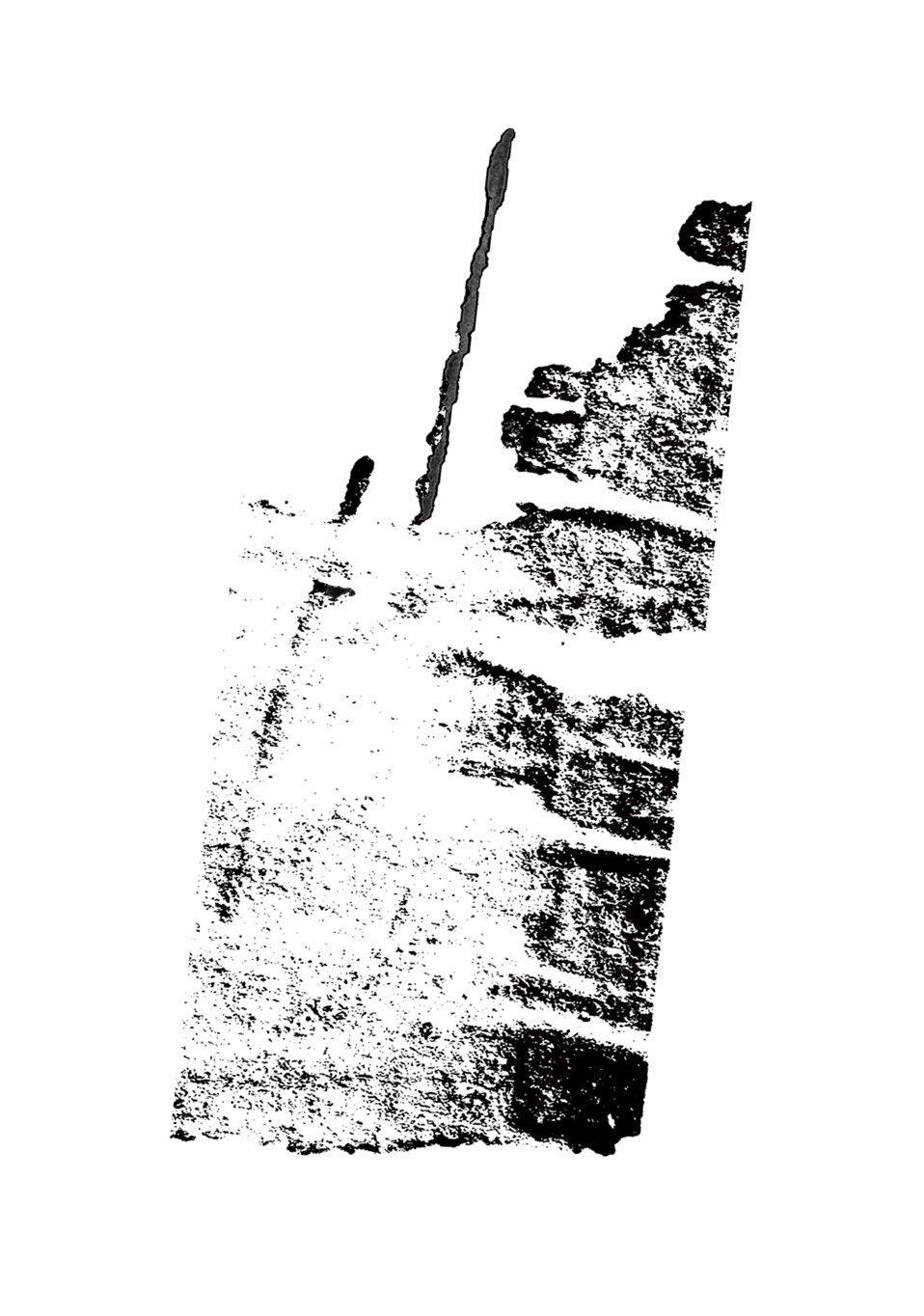 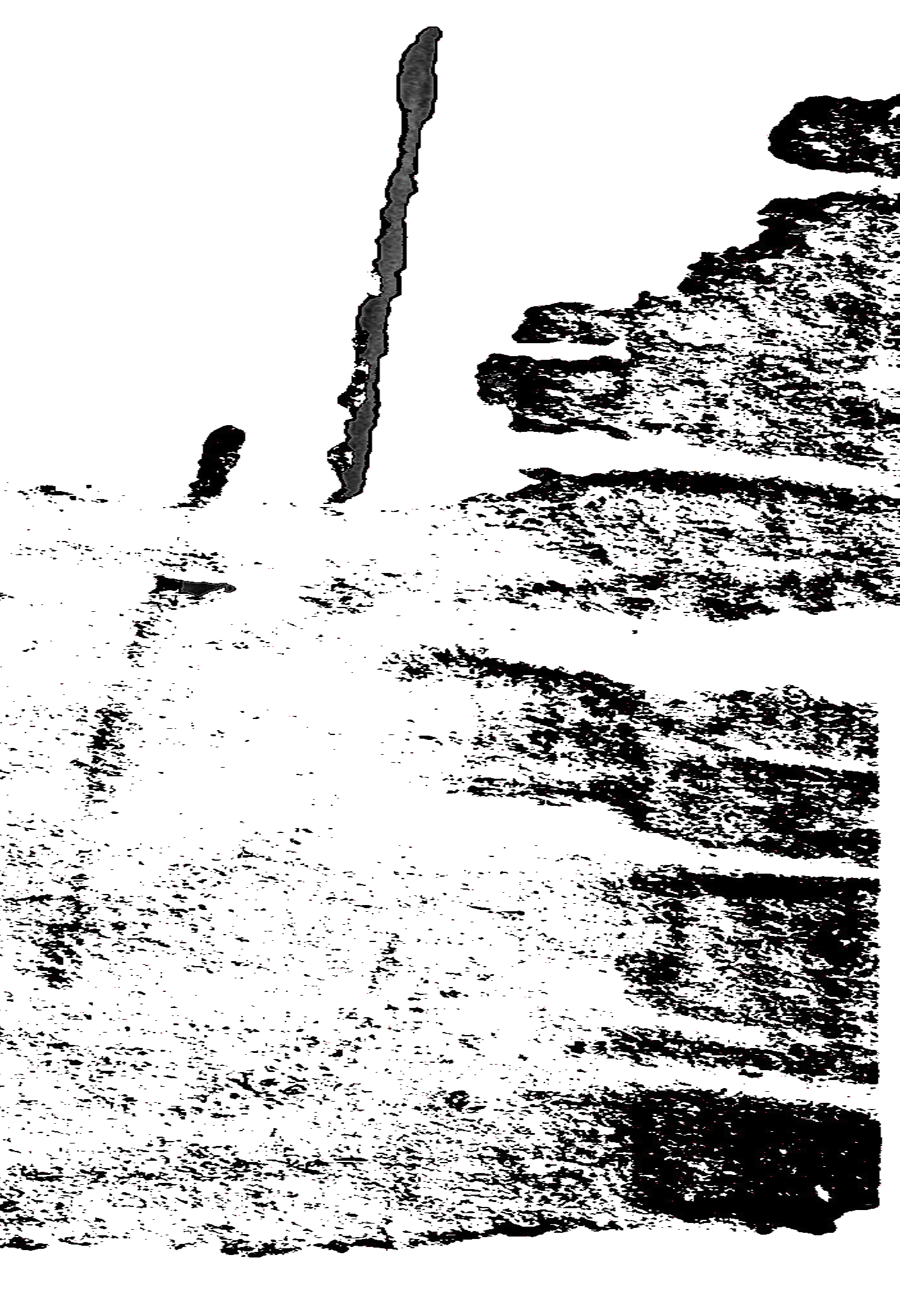 BLACK
MIRROR
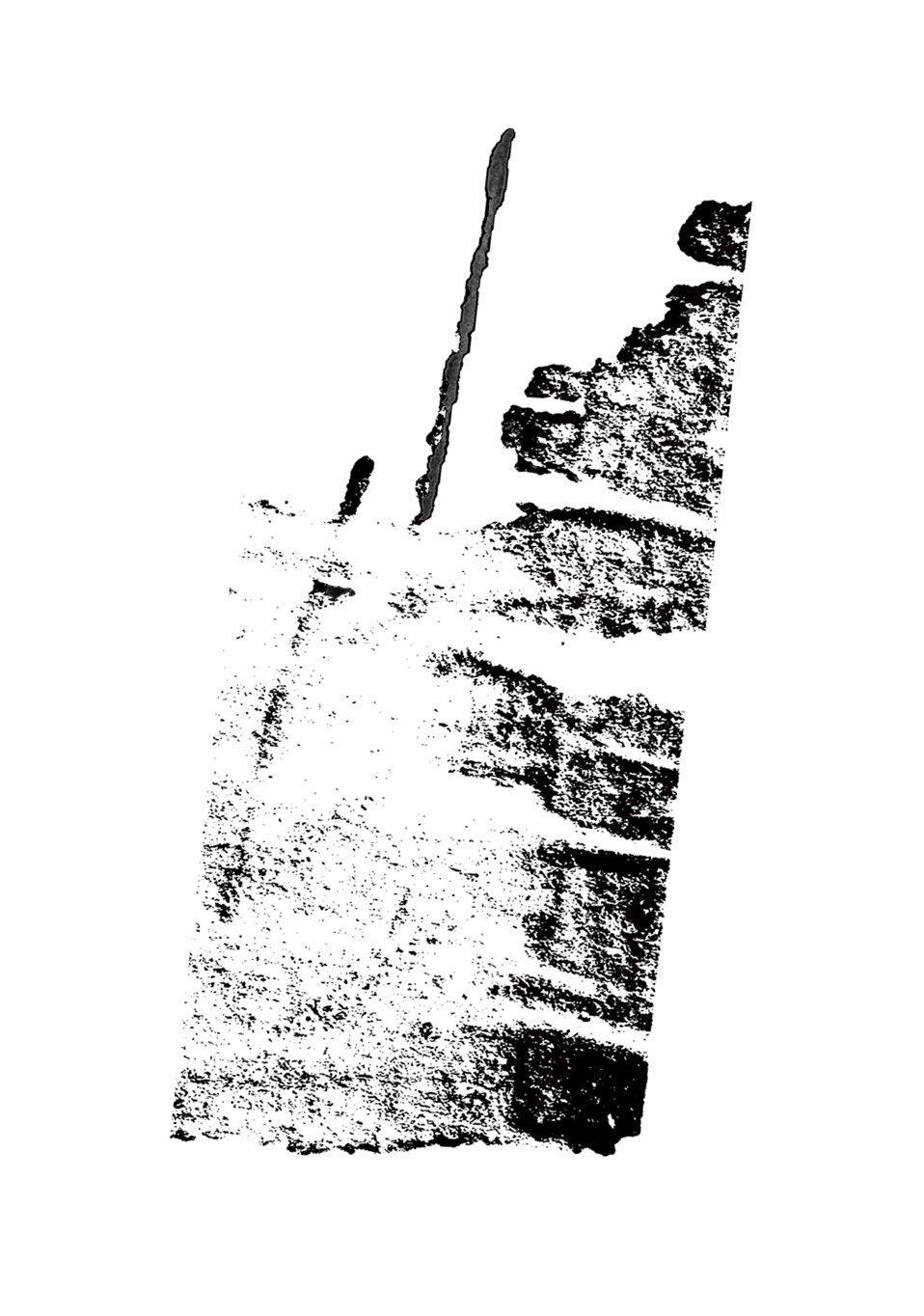 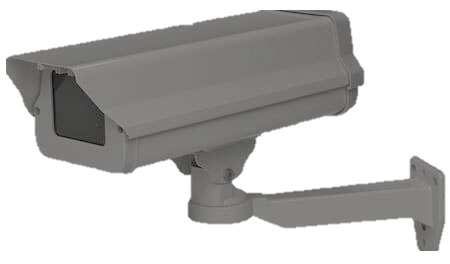 Barbie
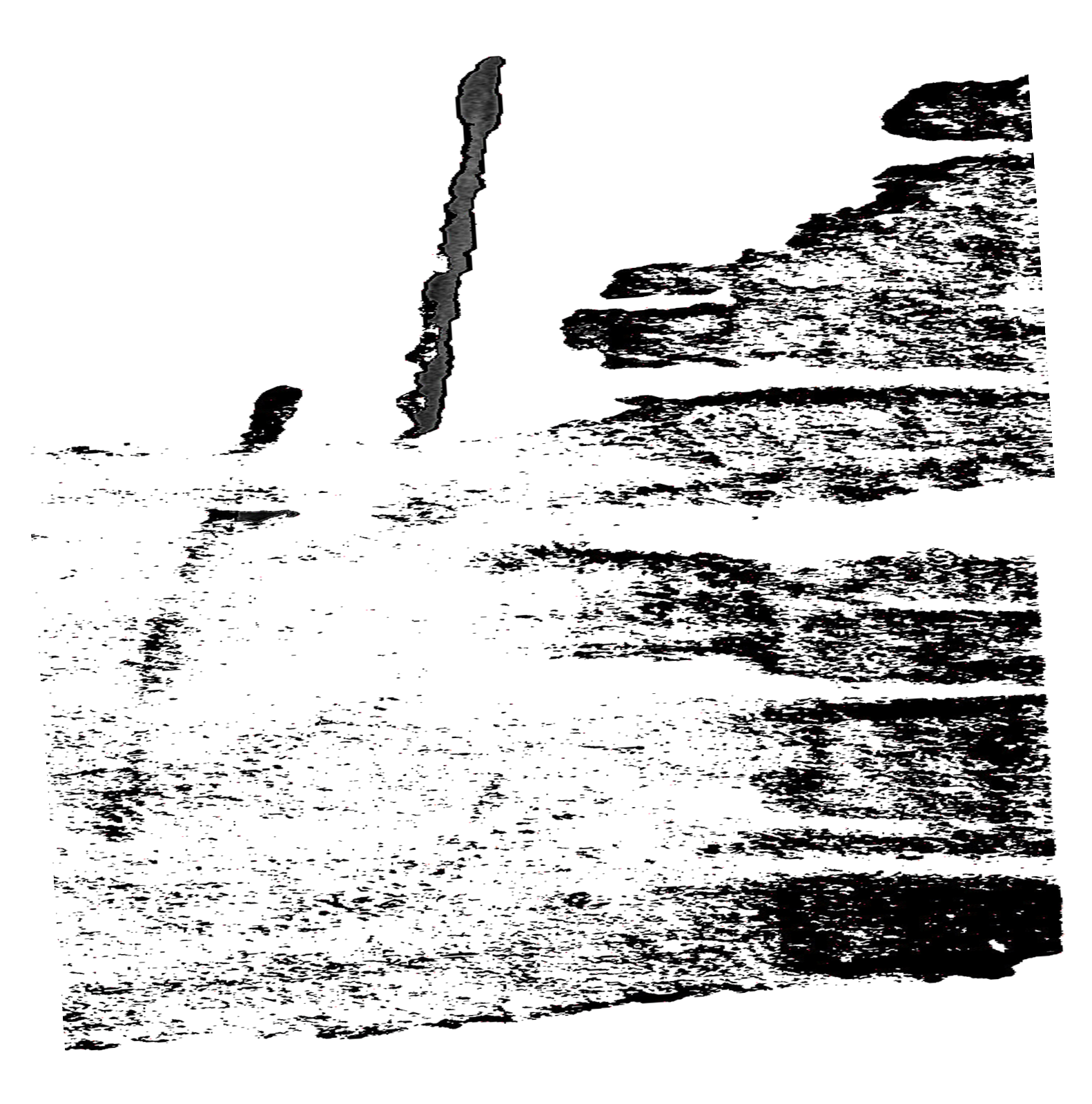 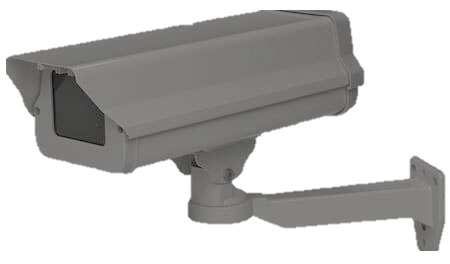 hunger games
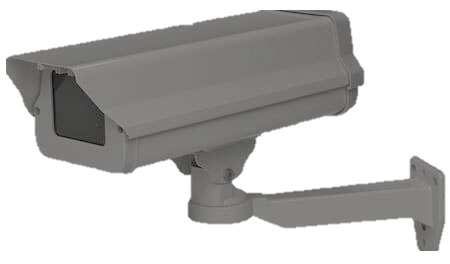 The 
question
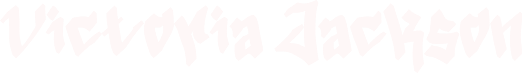 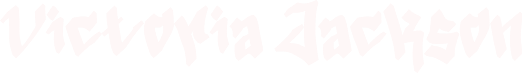 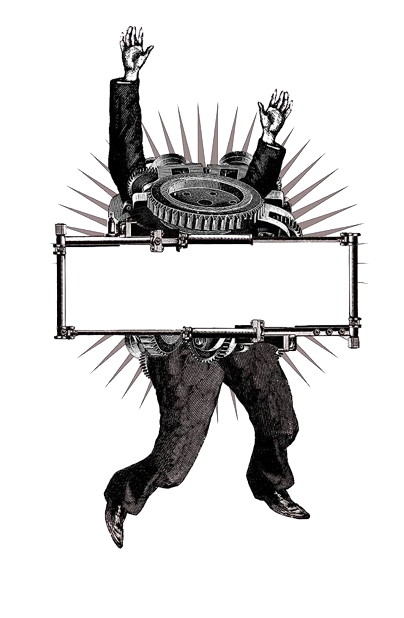 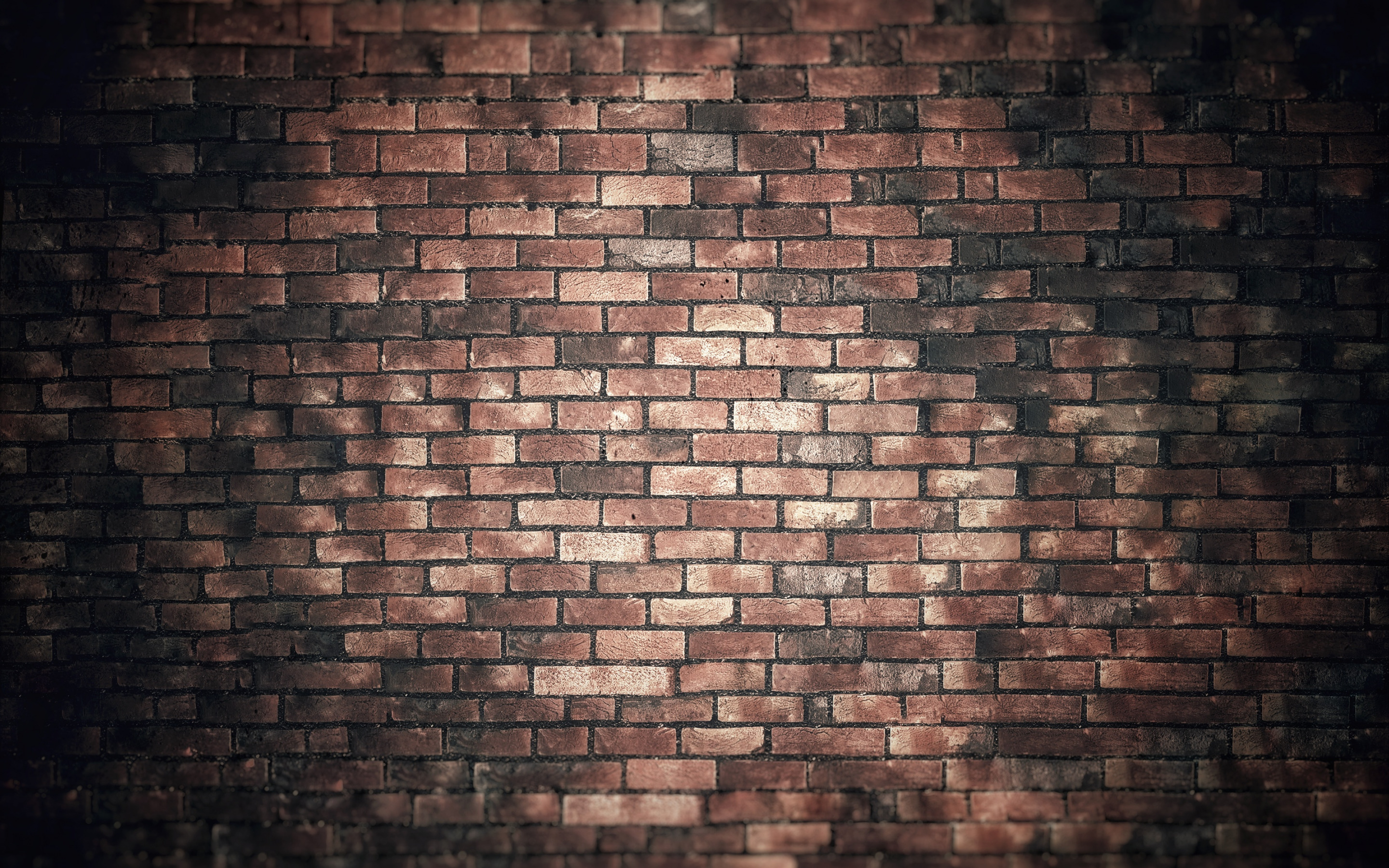 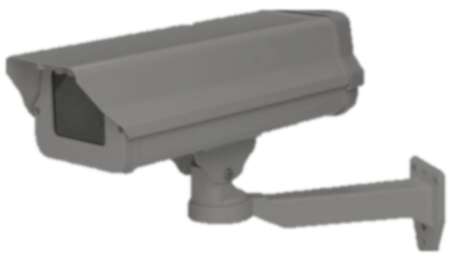 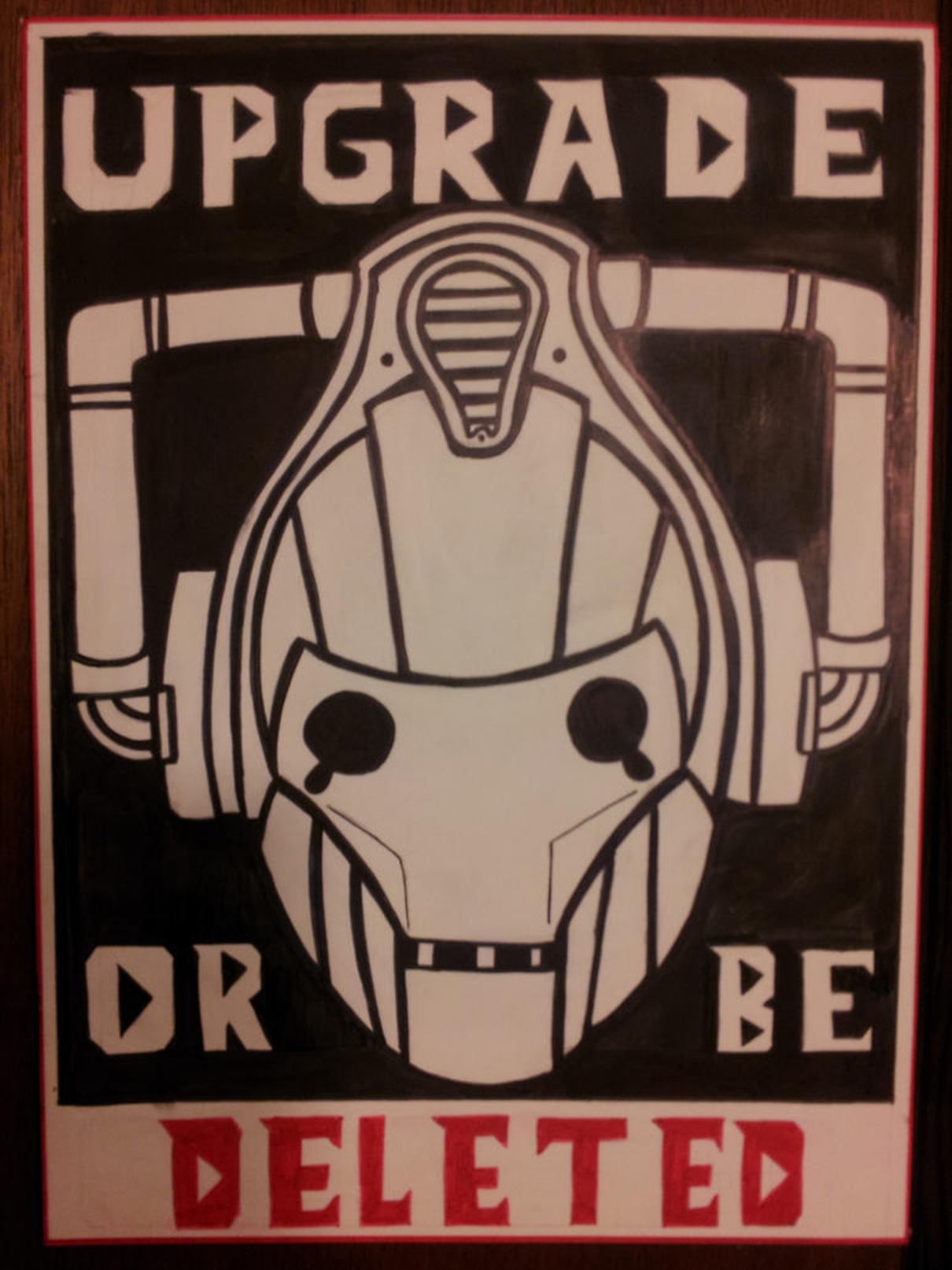 The
Genesis
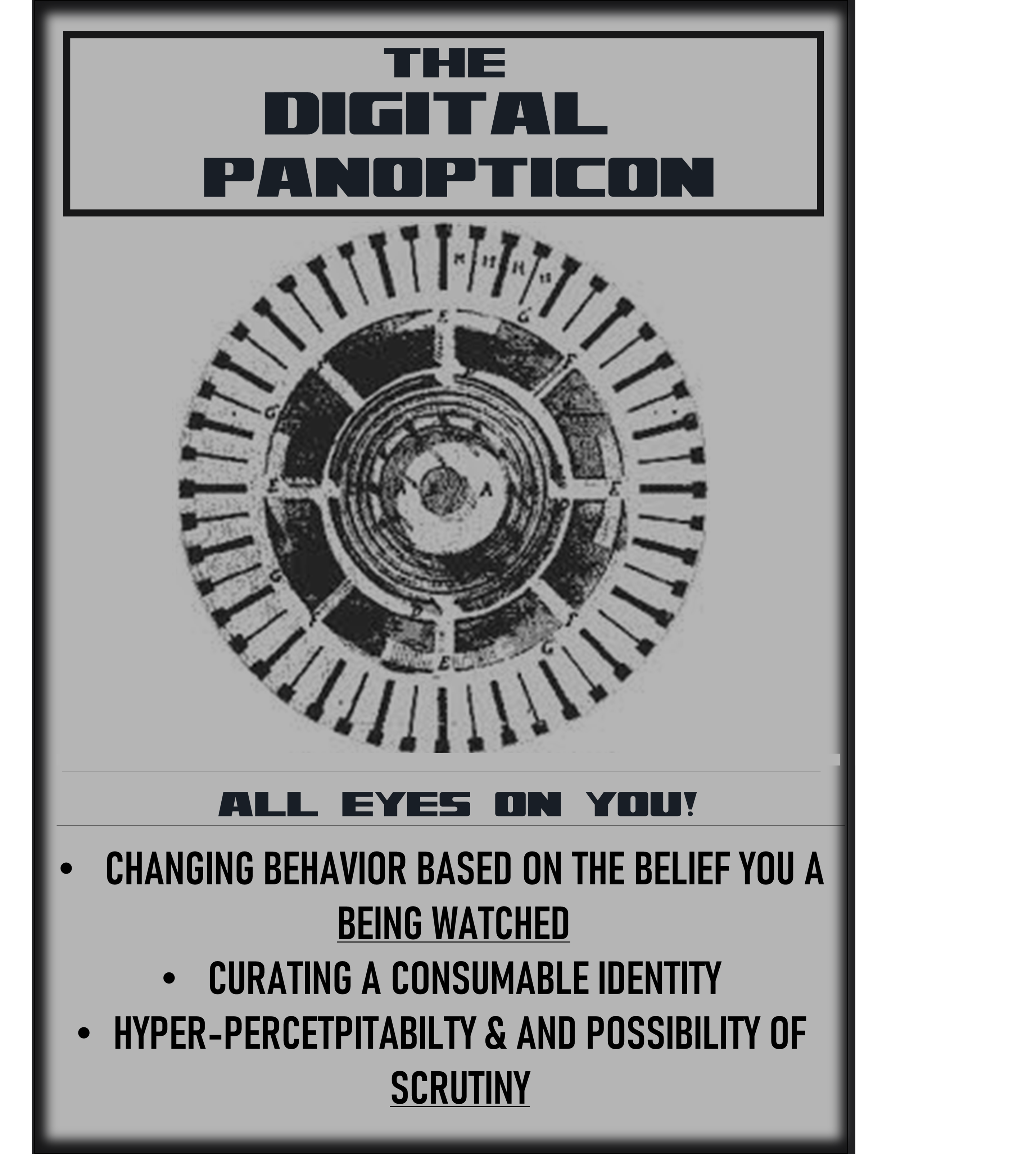 Brave New world
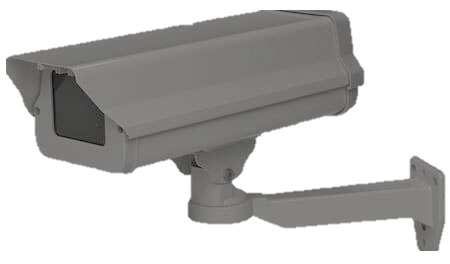 ILLUSION OF CHOICE AND OVERSATURATION OF MEDIA
Heightened Surveillance
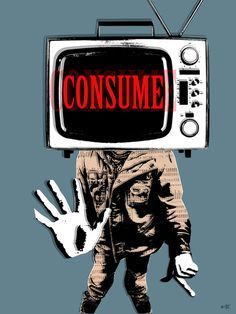 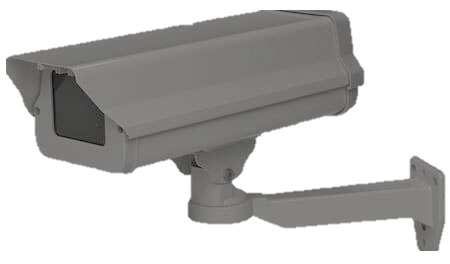 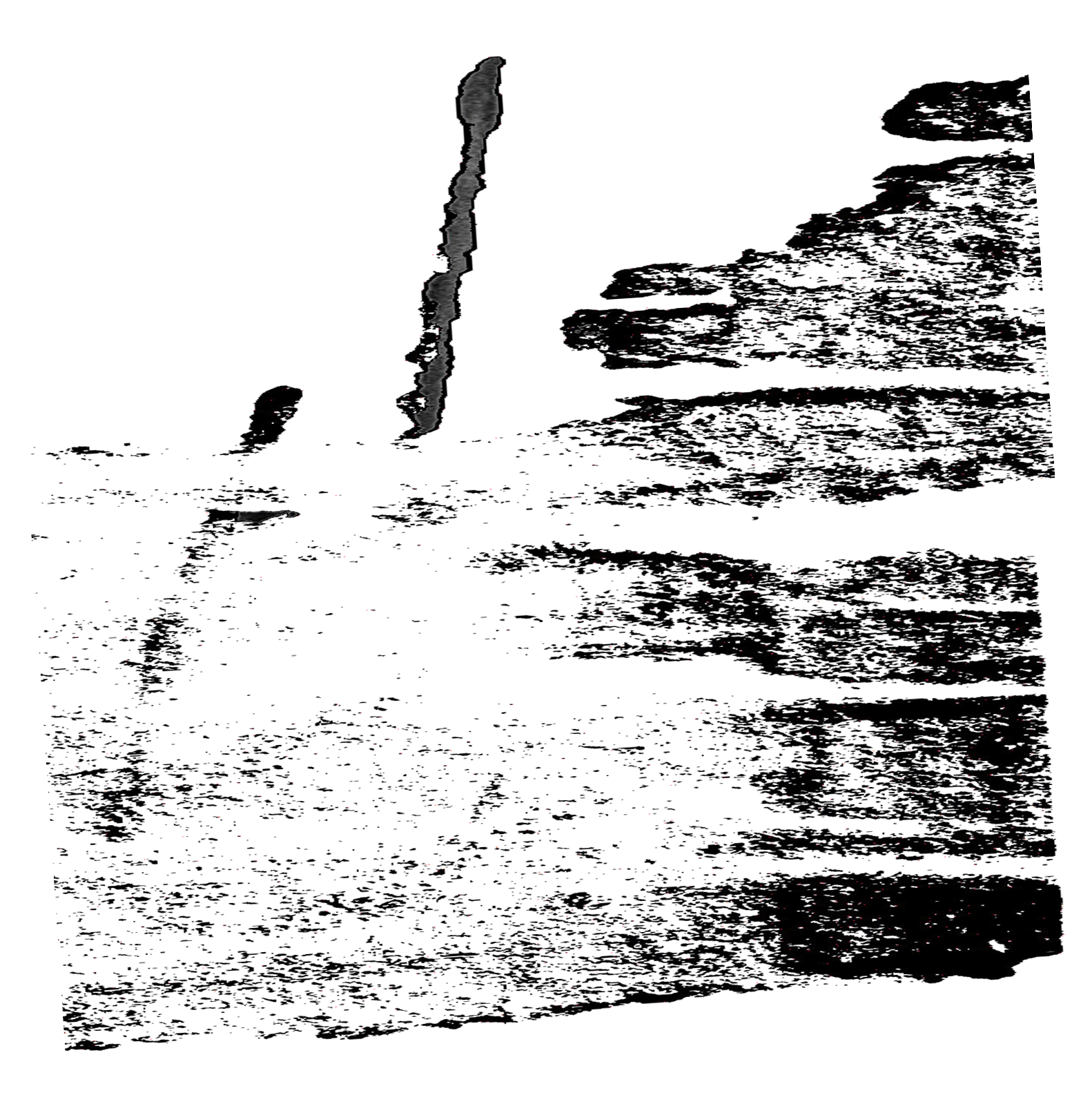 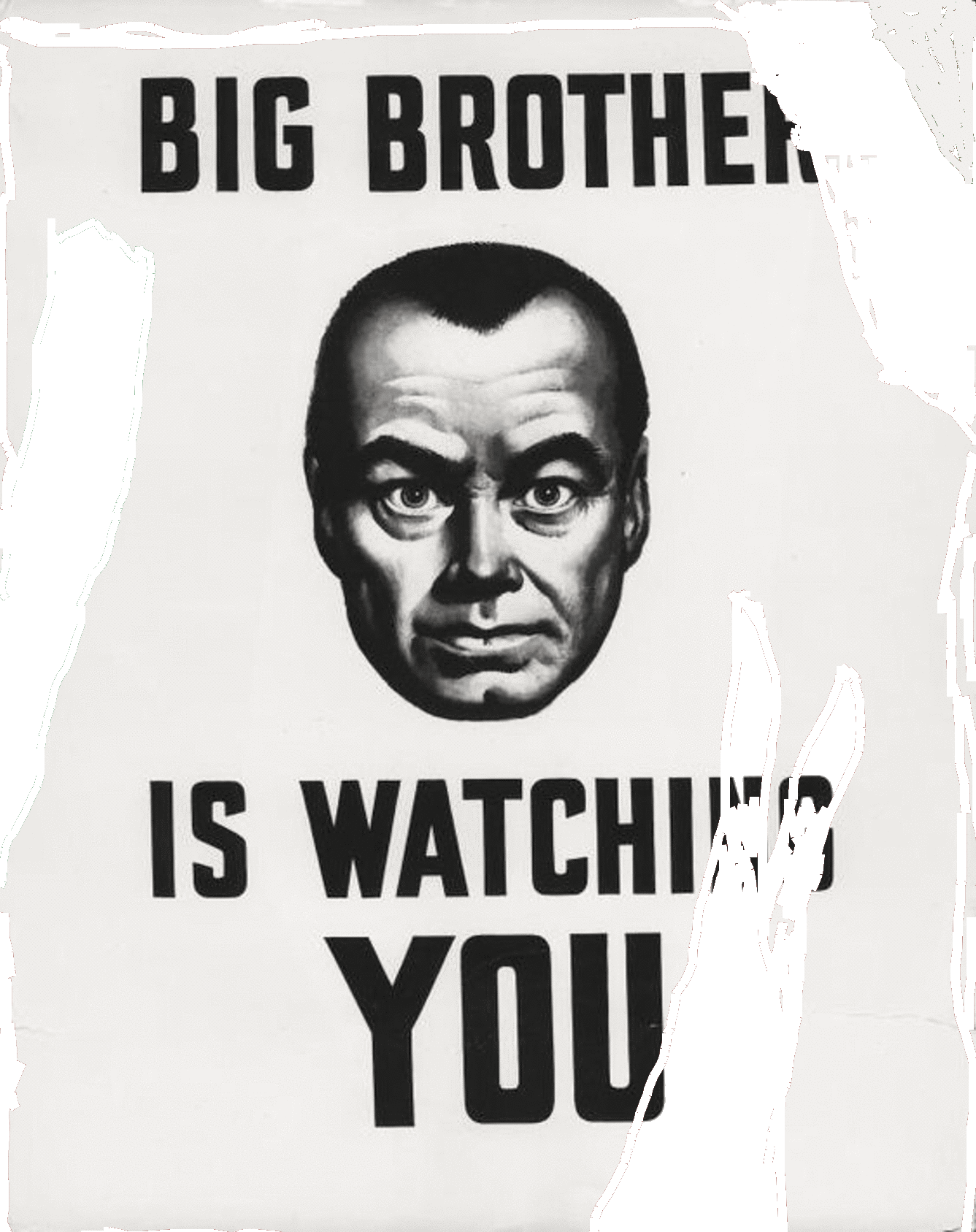 The 
Conversation
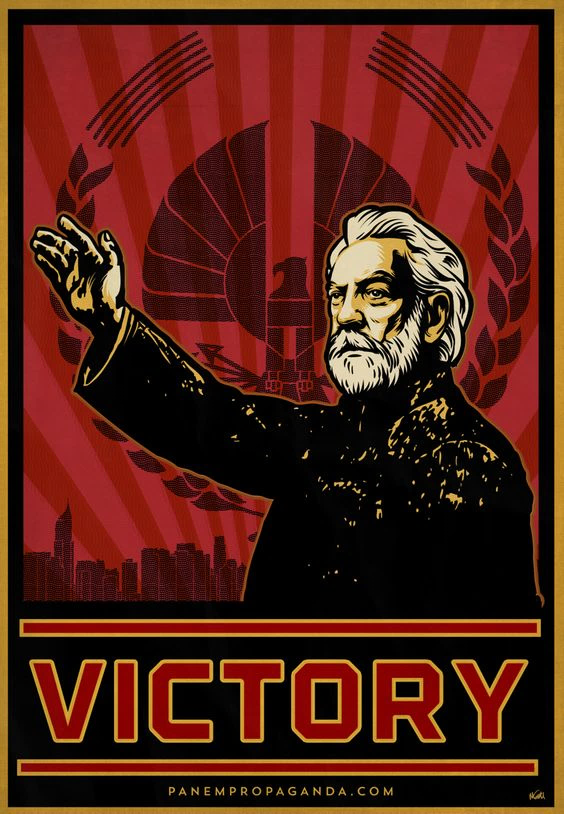 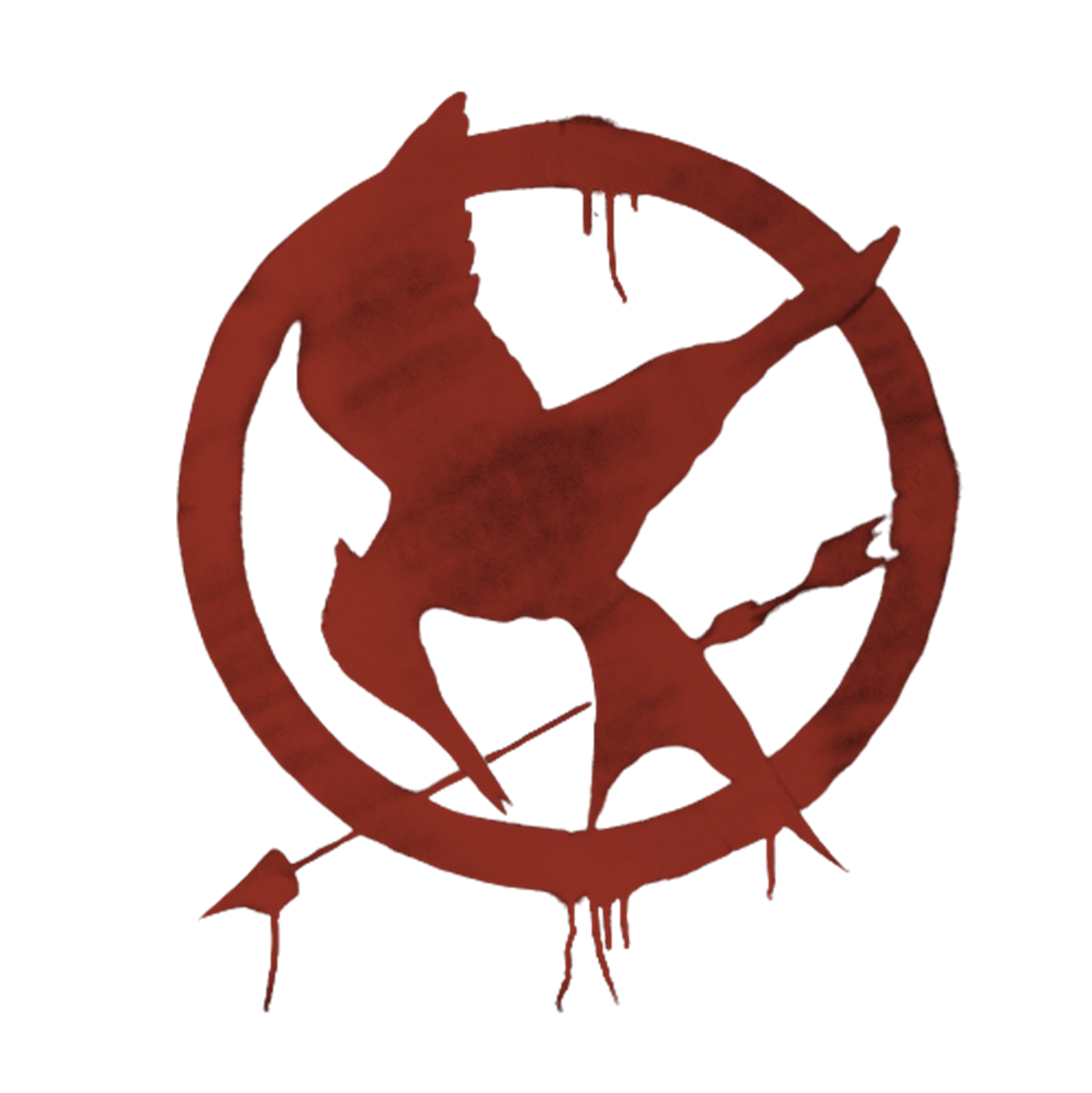 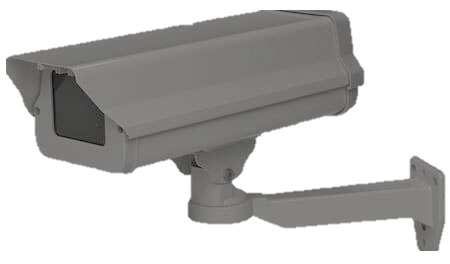 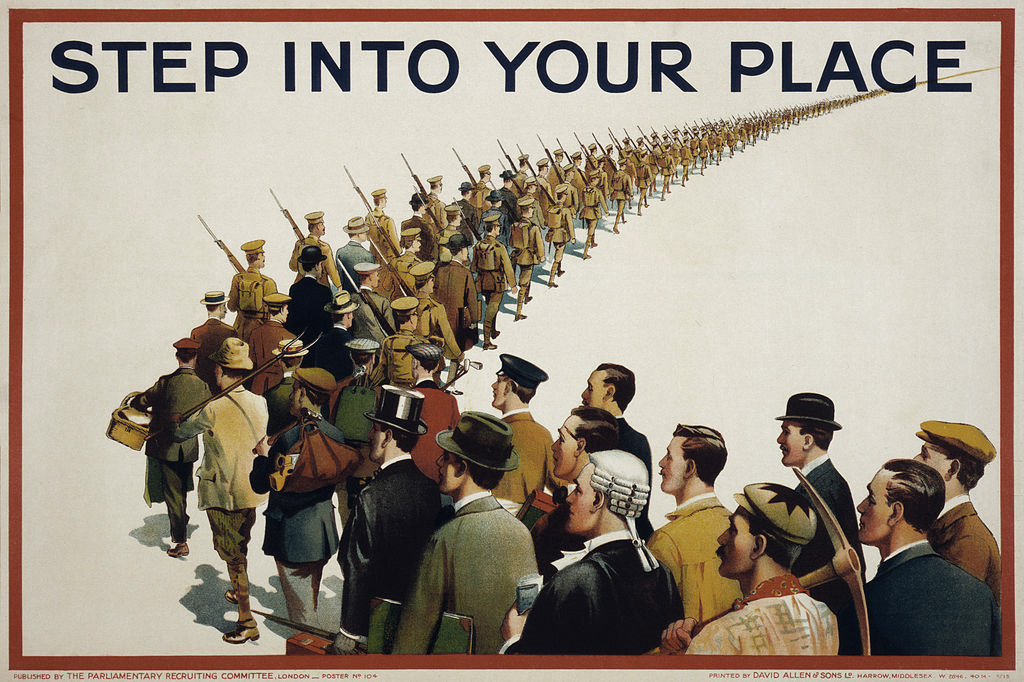 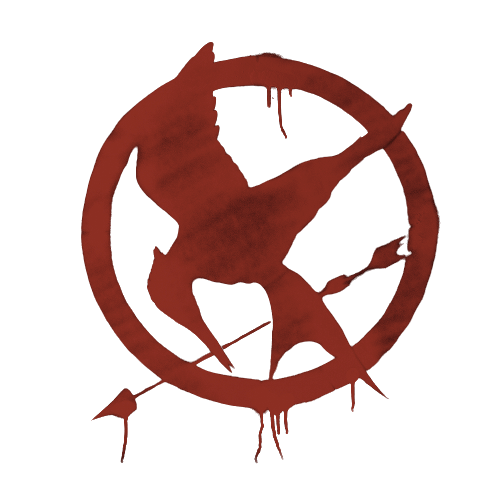 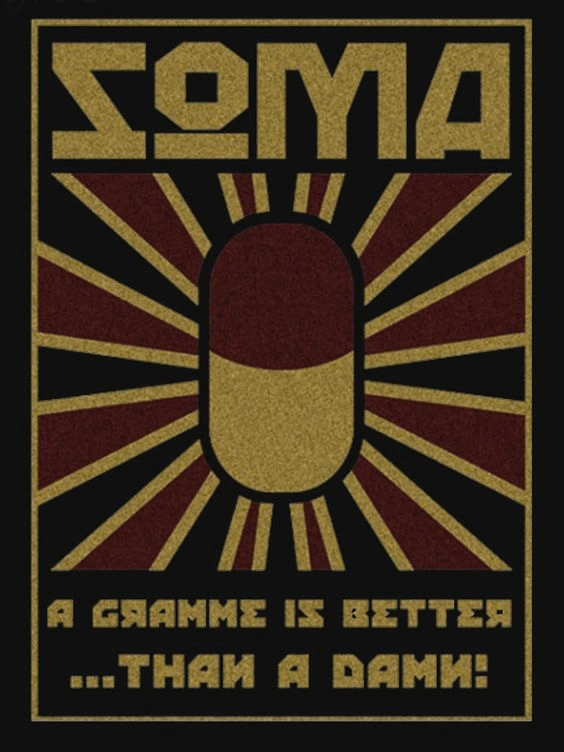 The 
panopticon
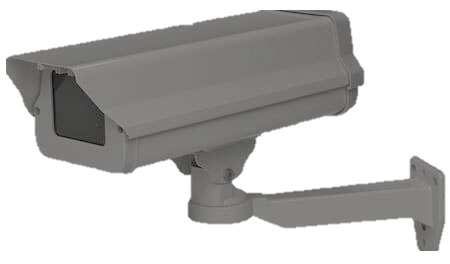 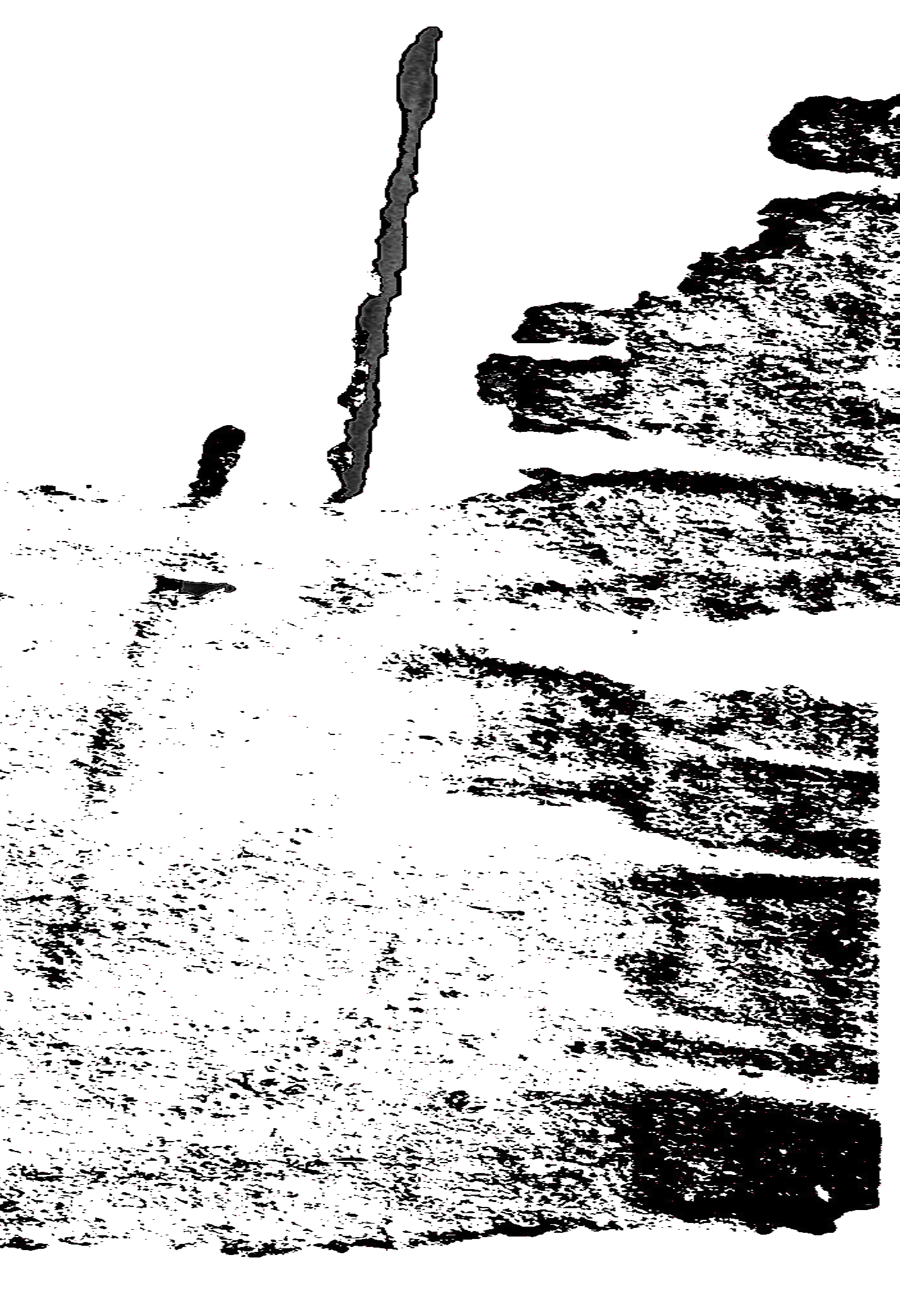 A PARADOX
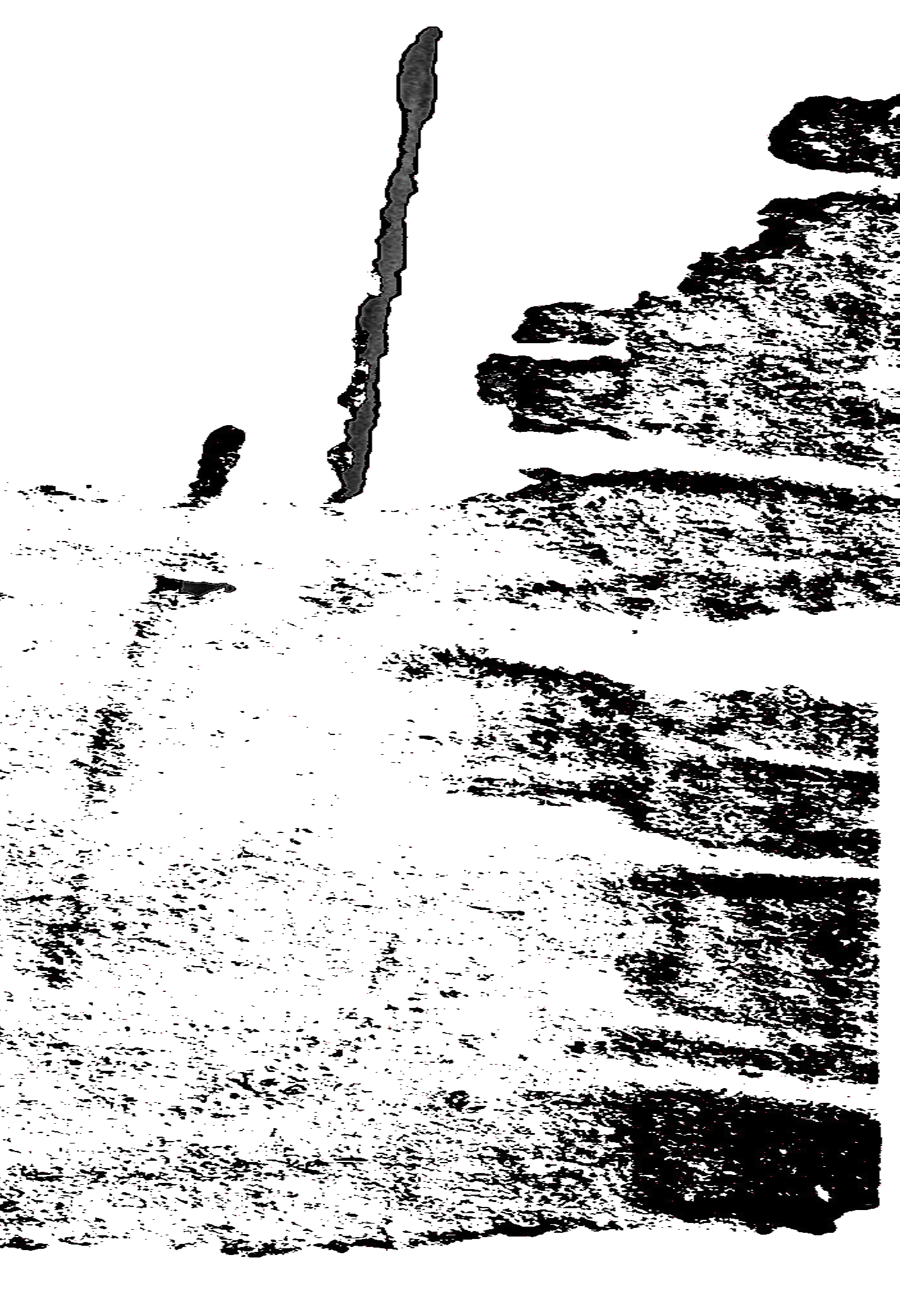 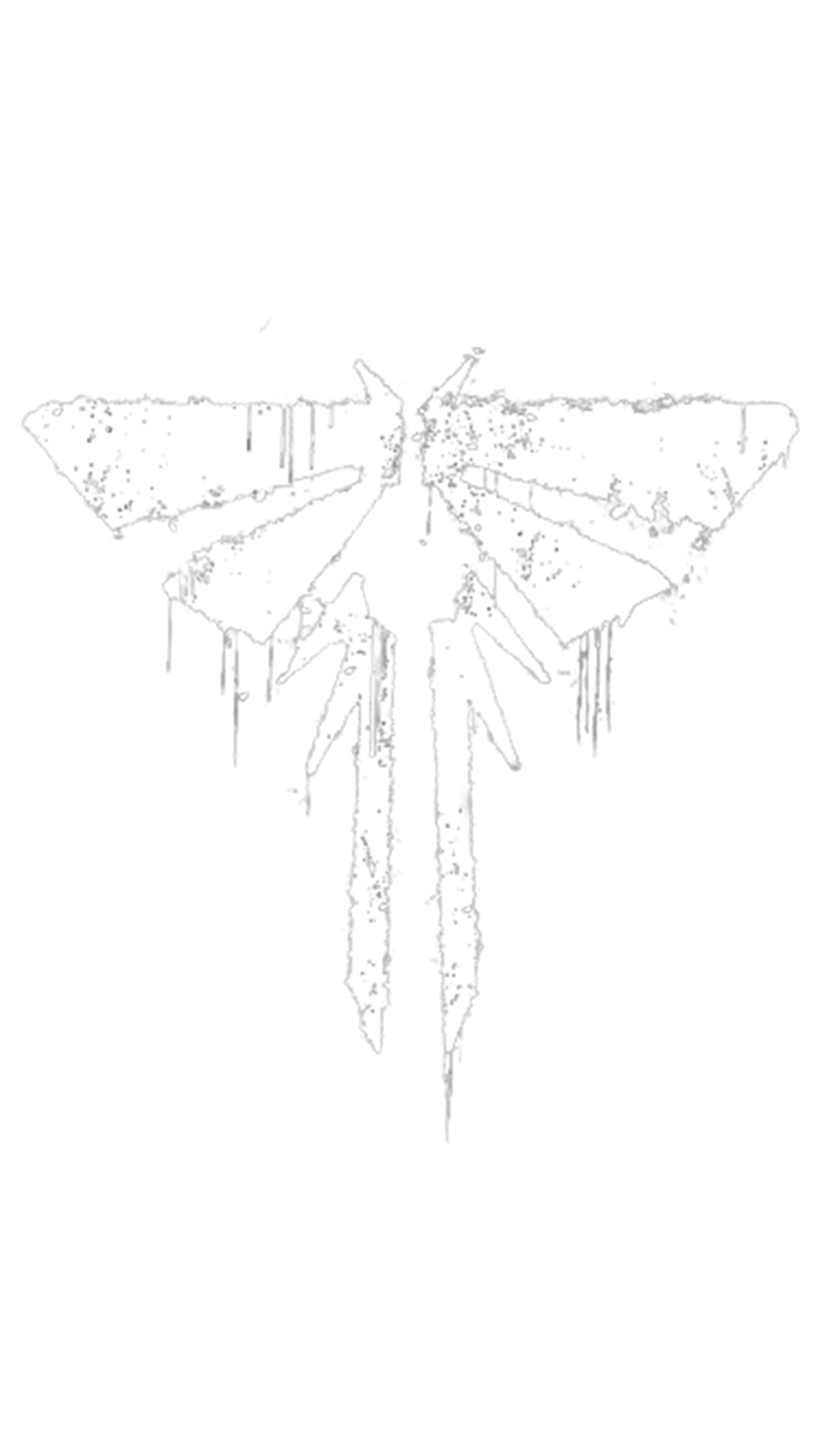 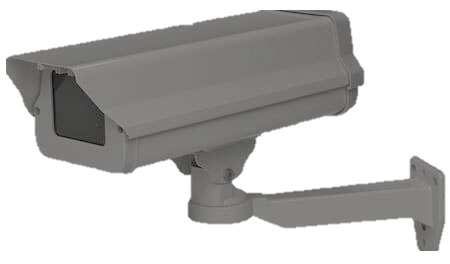 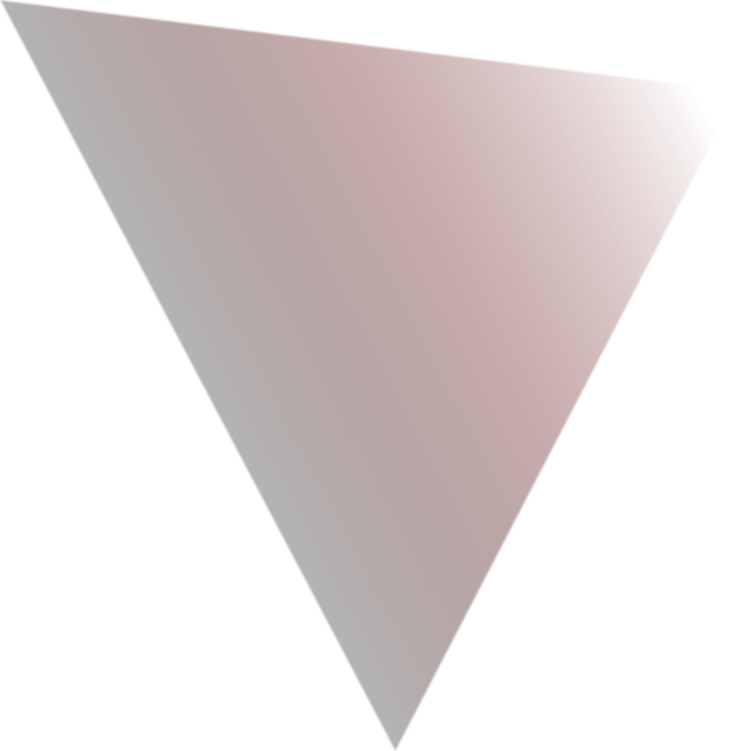 BRAVE 
NEW WORLD
BRAVE 
NEW WORLD
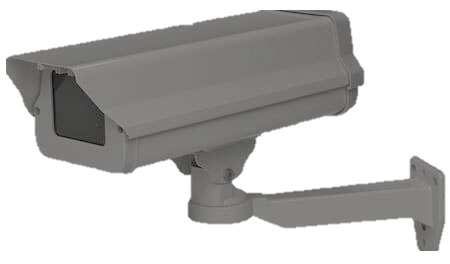 Doctor
Who
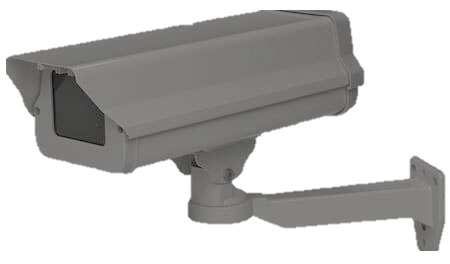 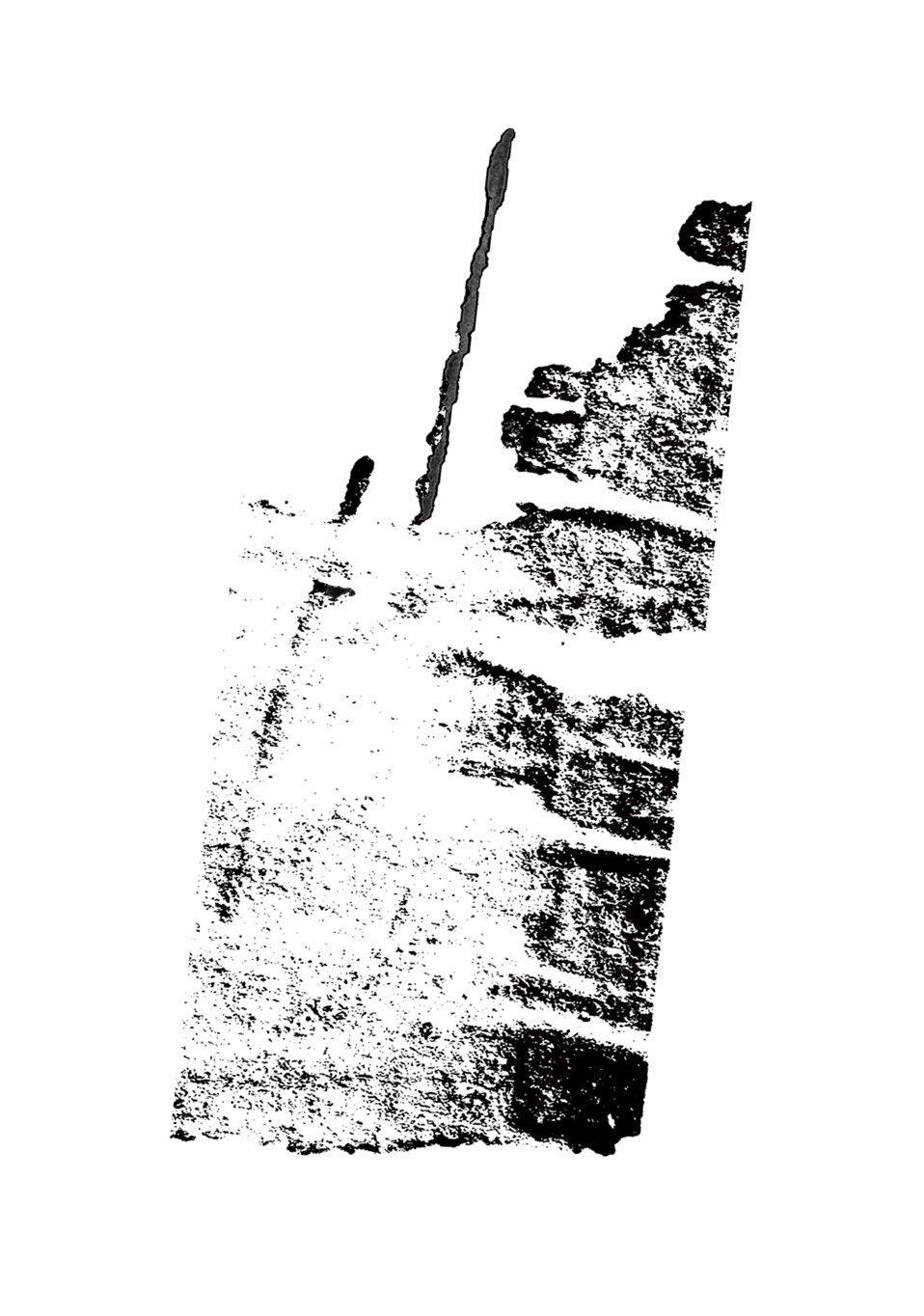 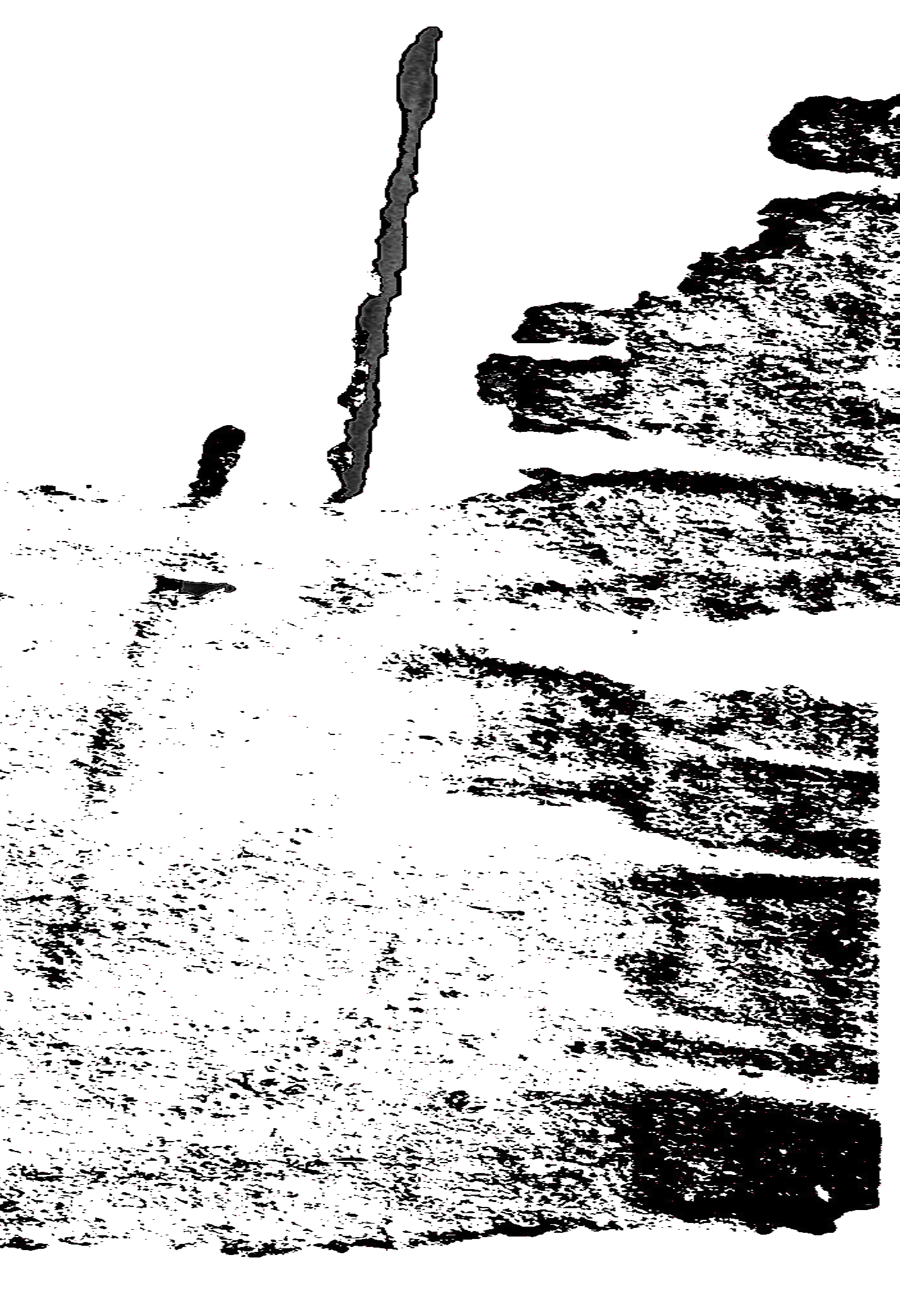 BLACK
MIRROR
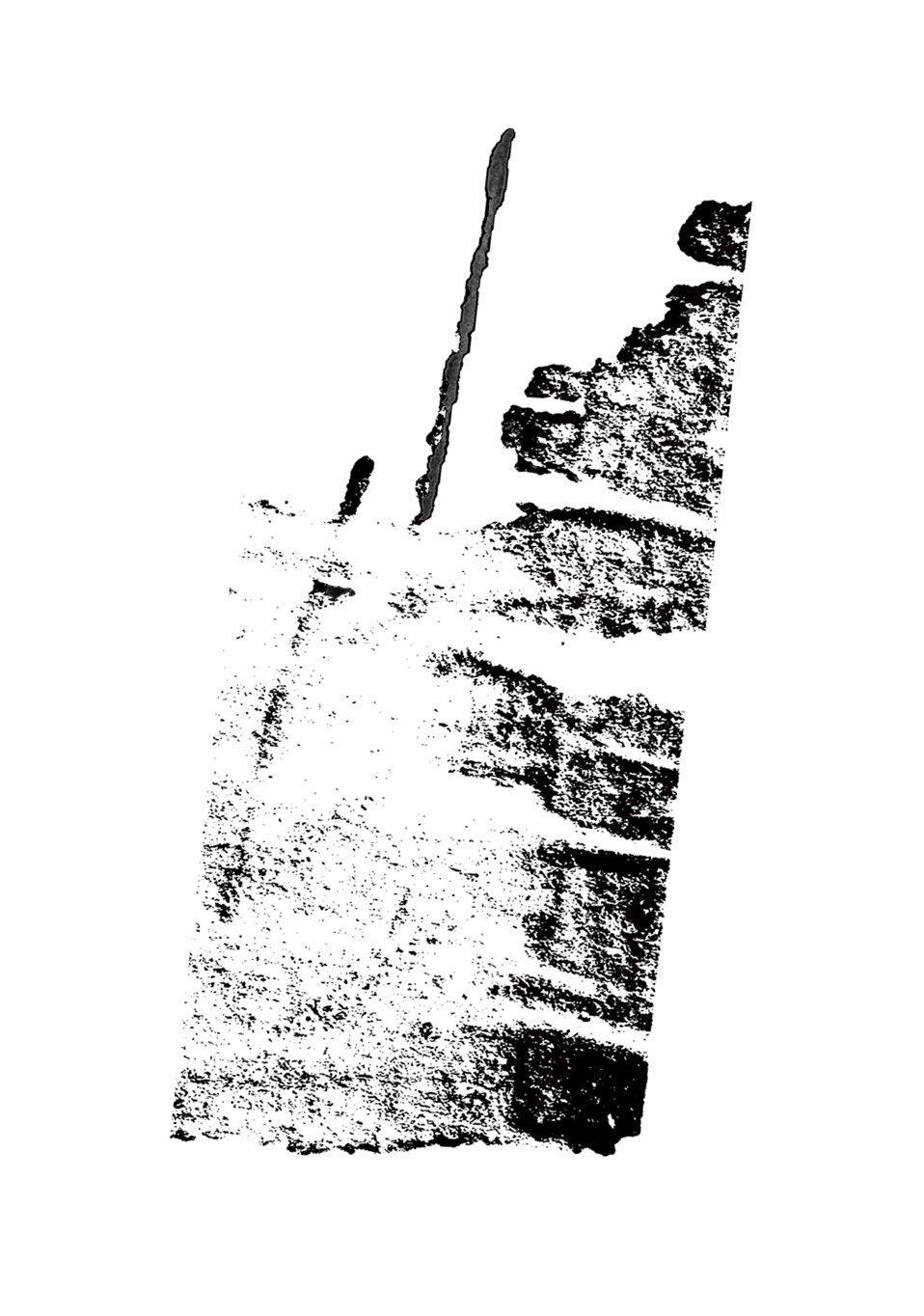 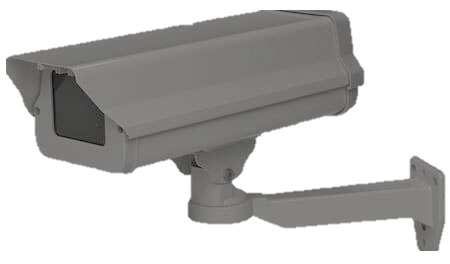 Barbie
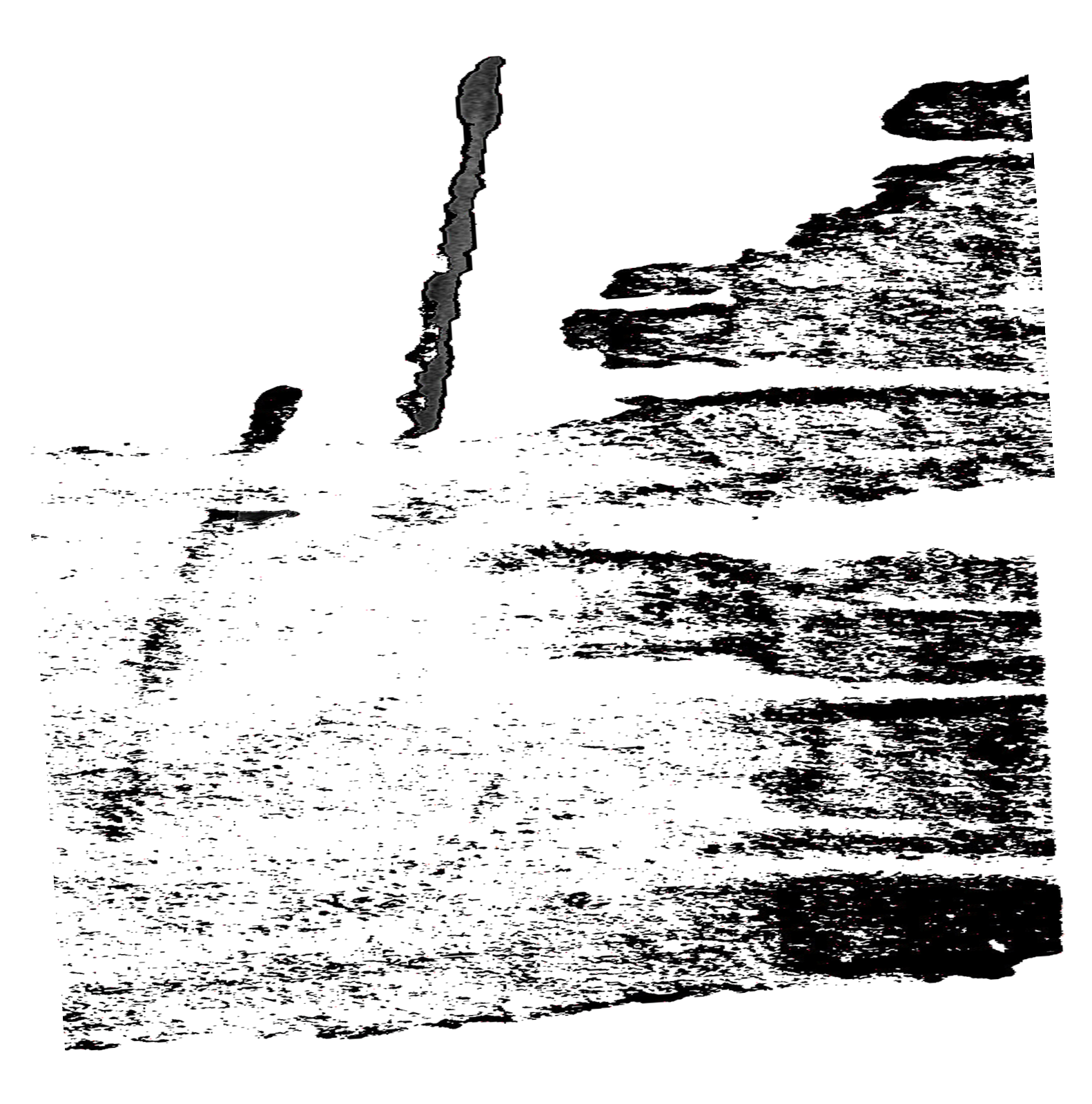 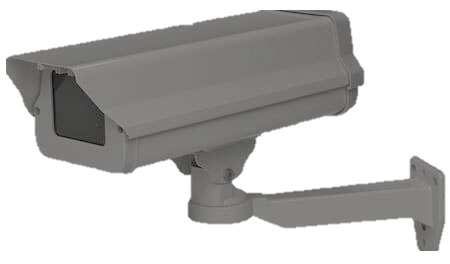 hunger games
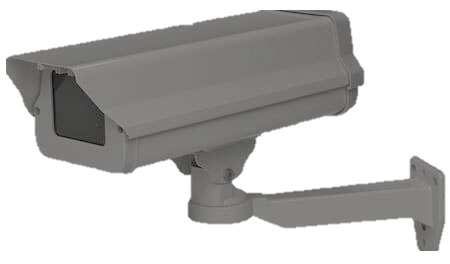 The 
question
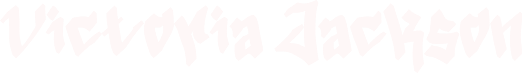 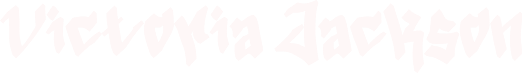 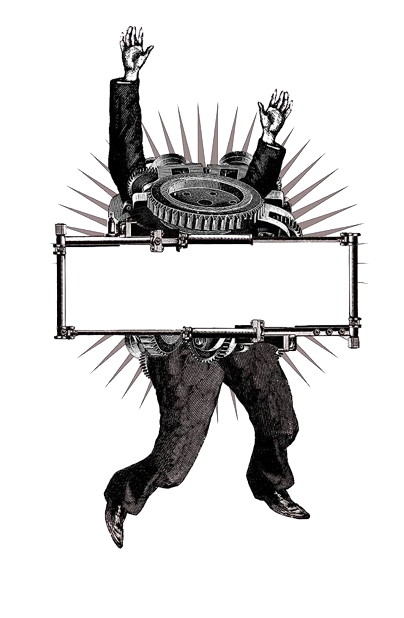 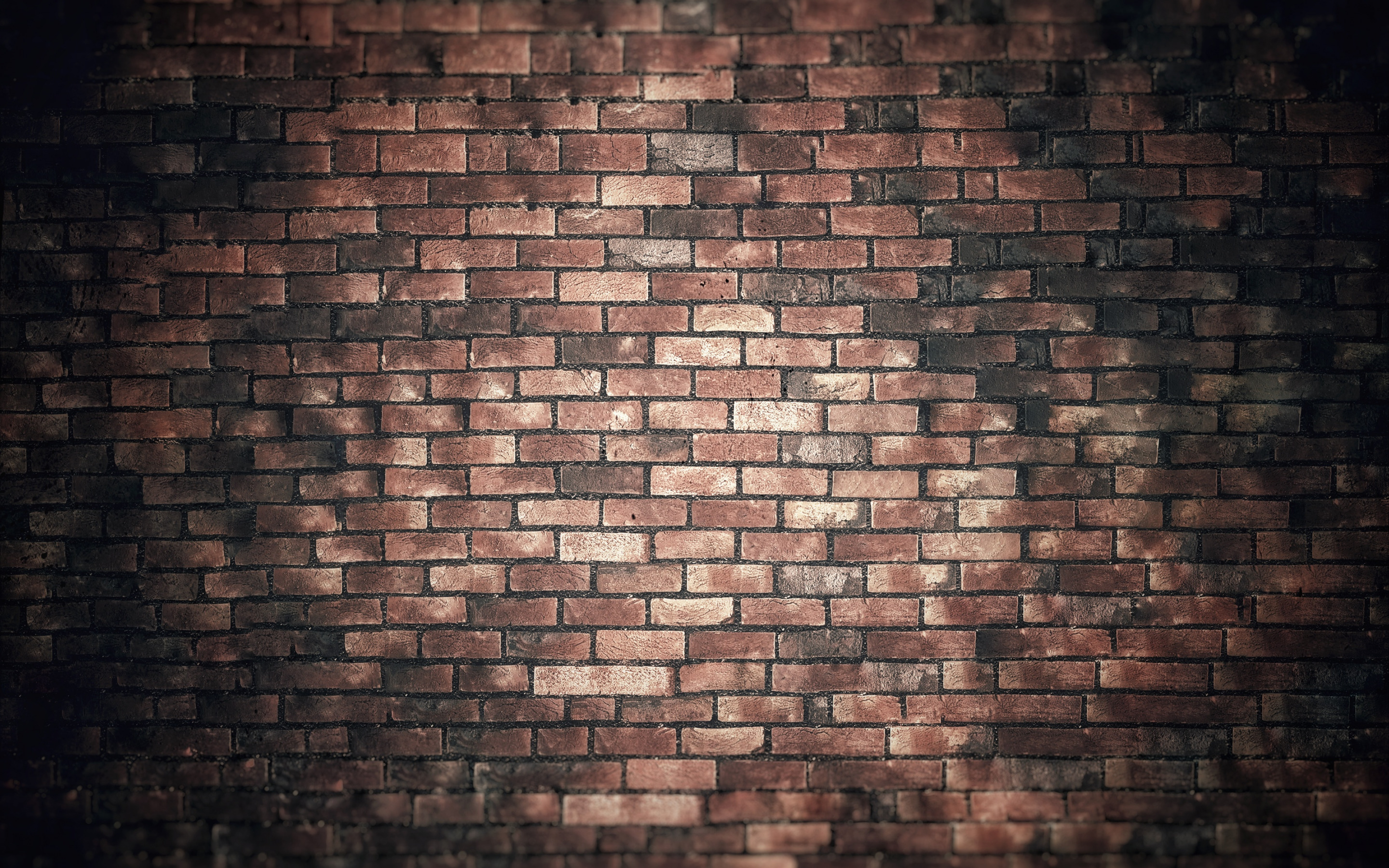 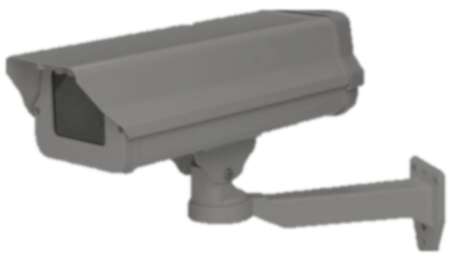 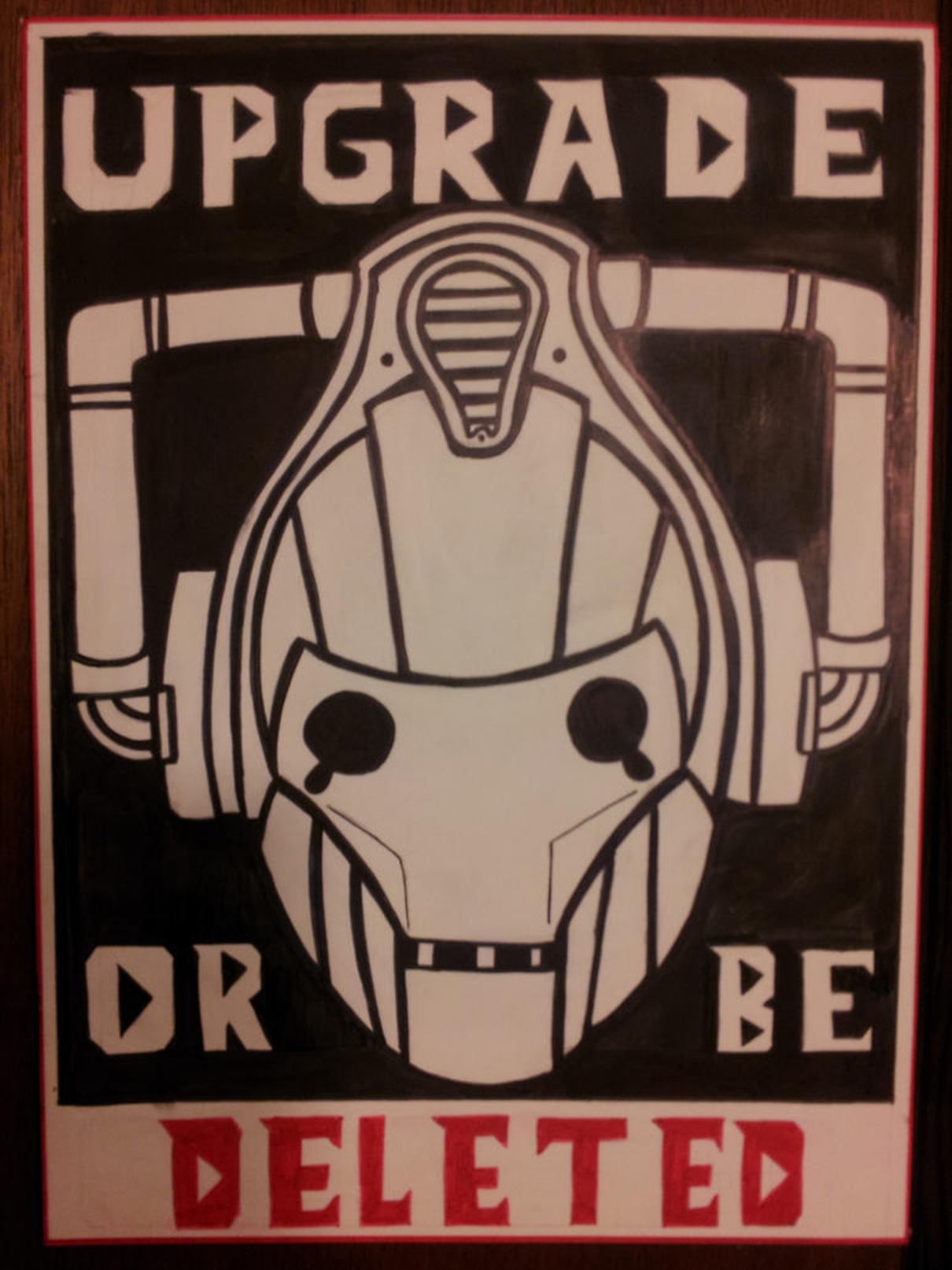 The
Genesis
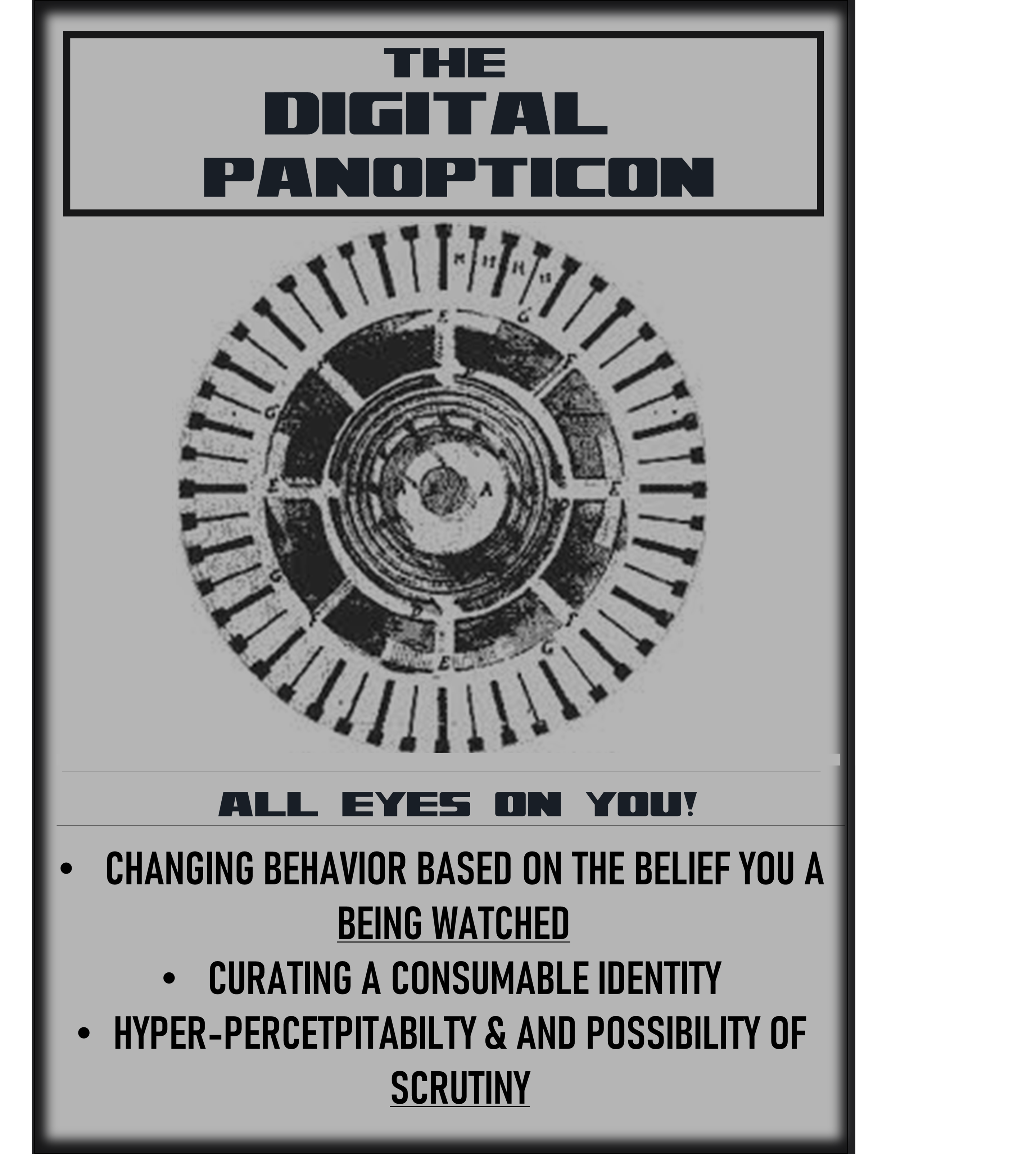 Brave New world
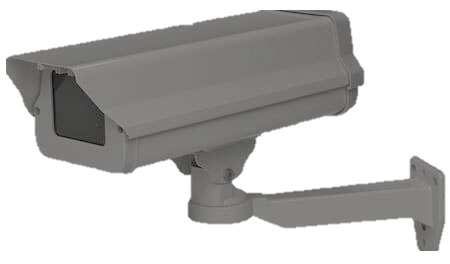 ILLUSION OF CHOICE AND OVERSATURATION OF MEDIA
Heightened Surveillance
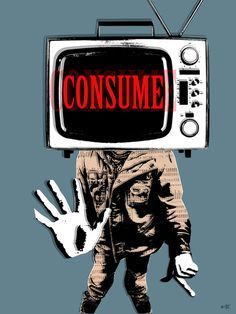 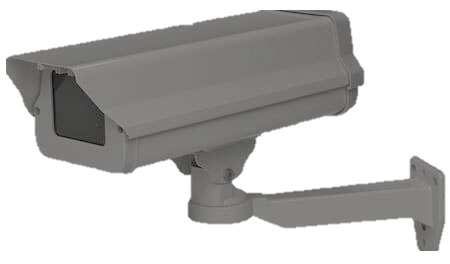 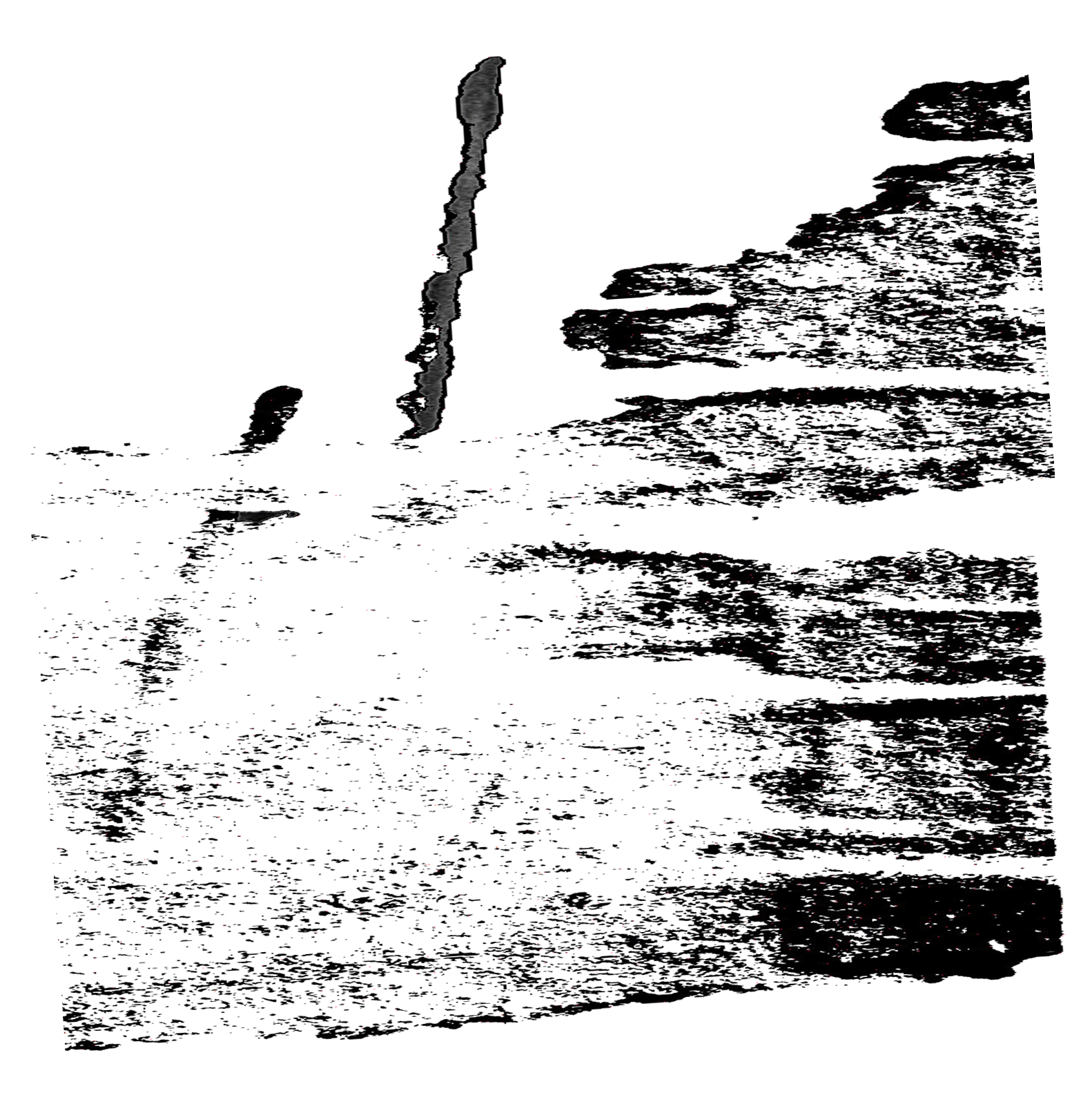 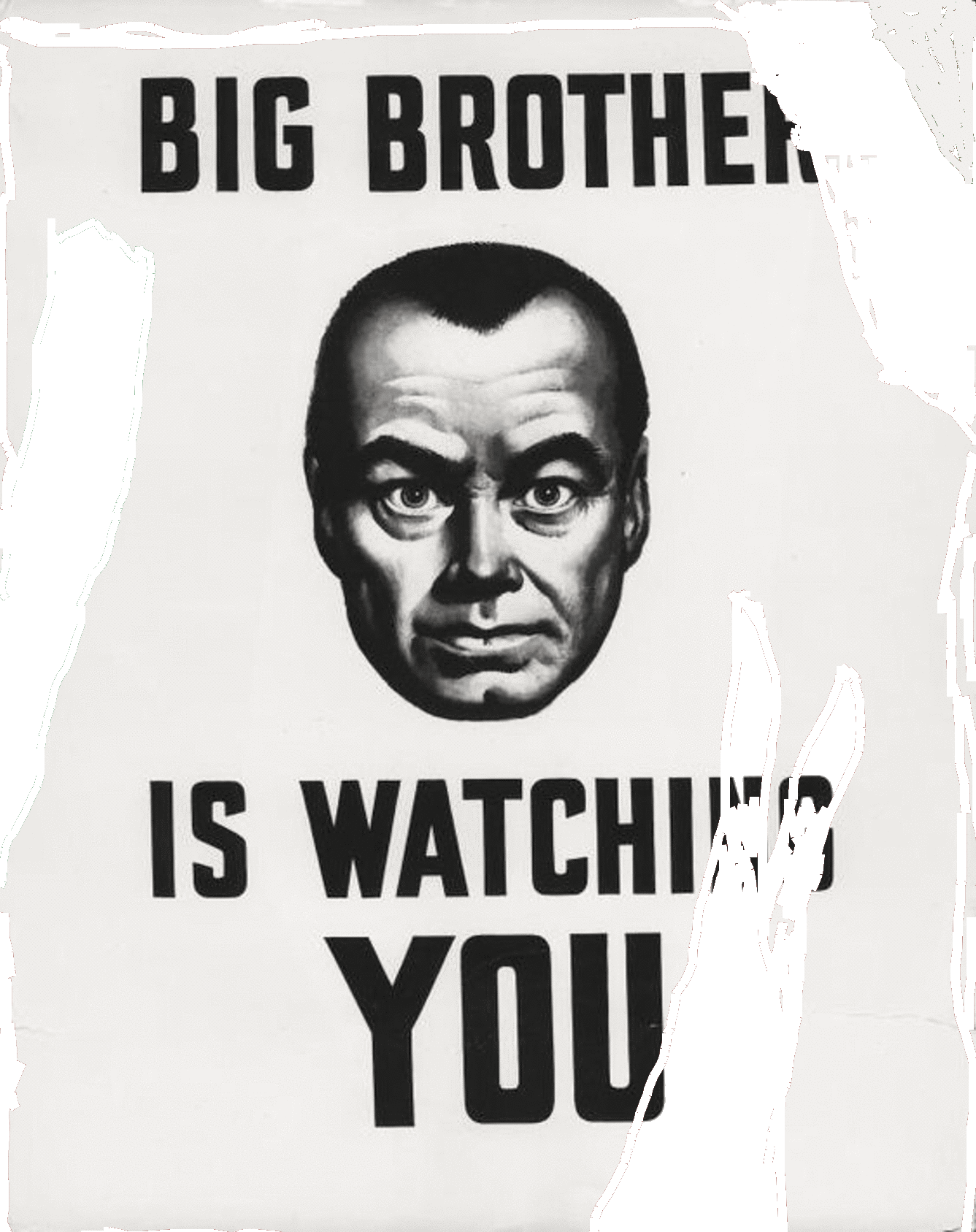 The 
Conversation
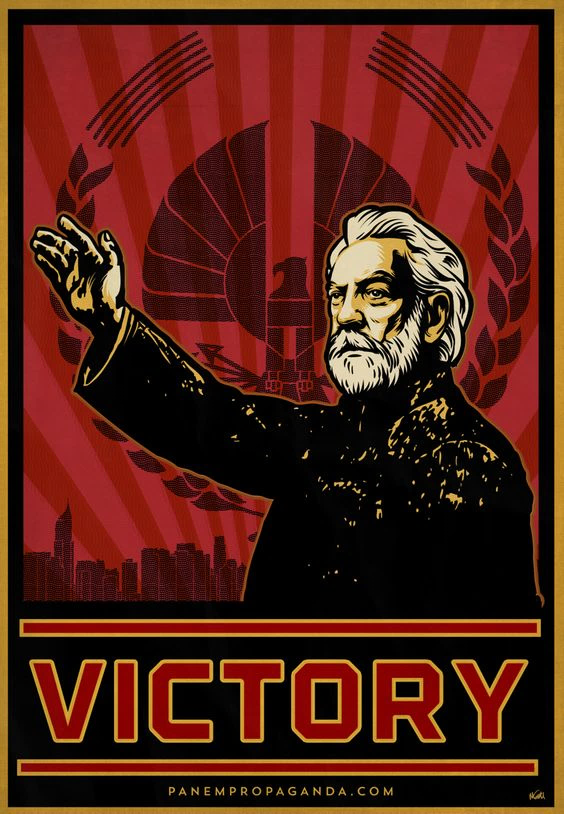 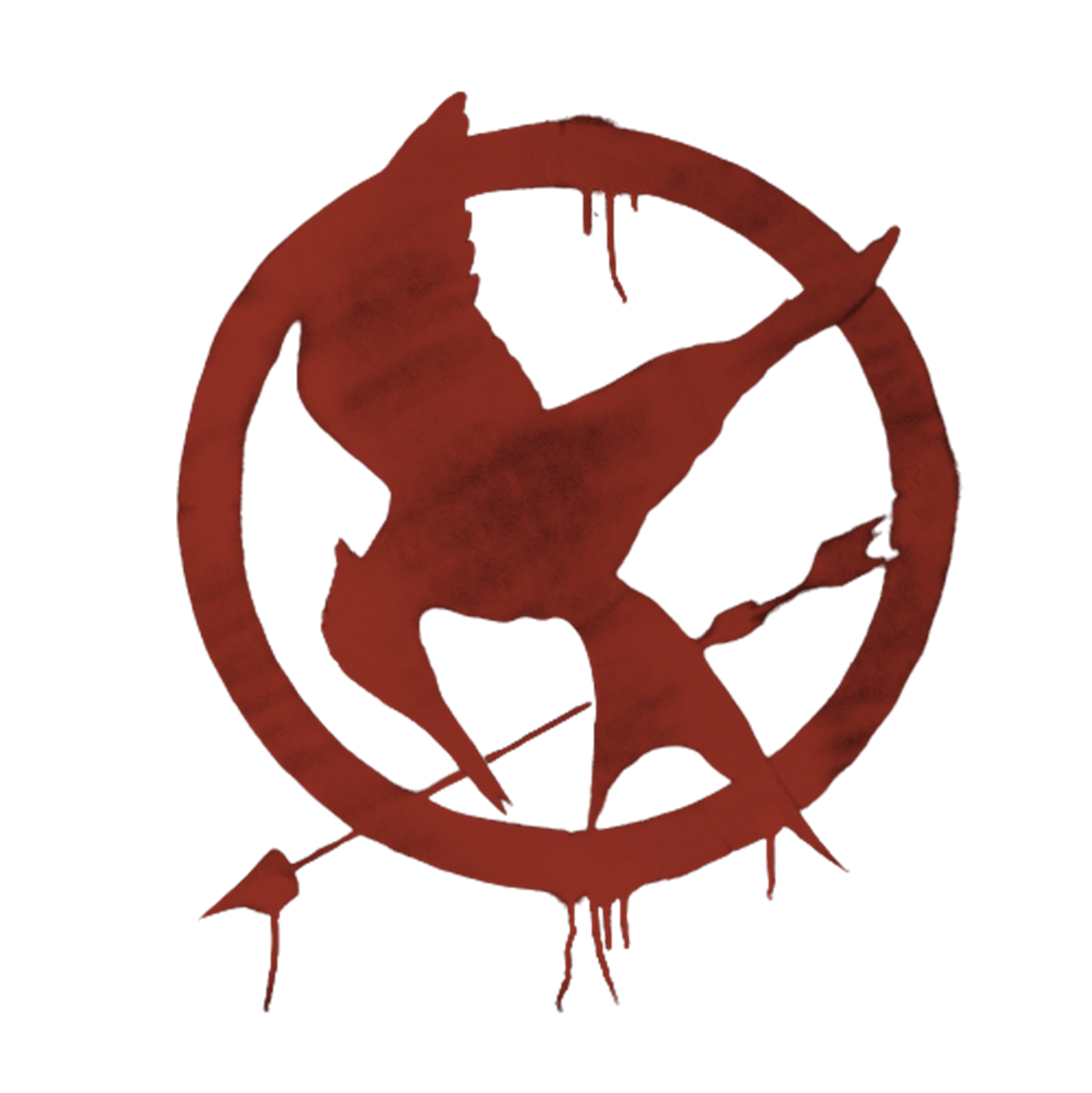 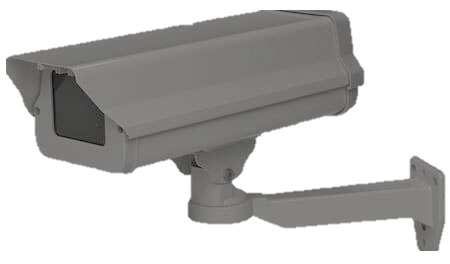 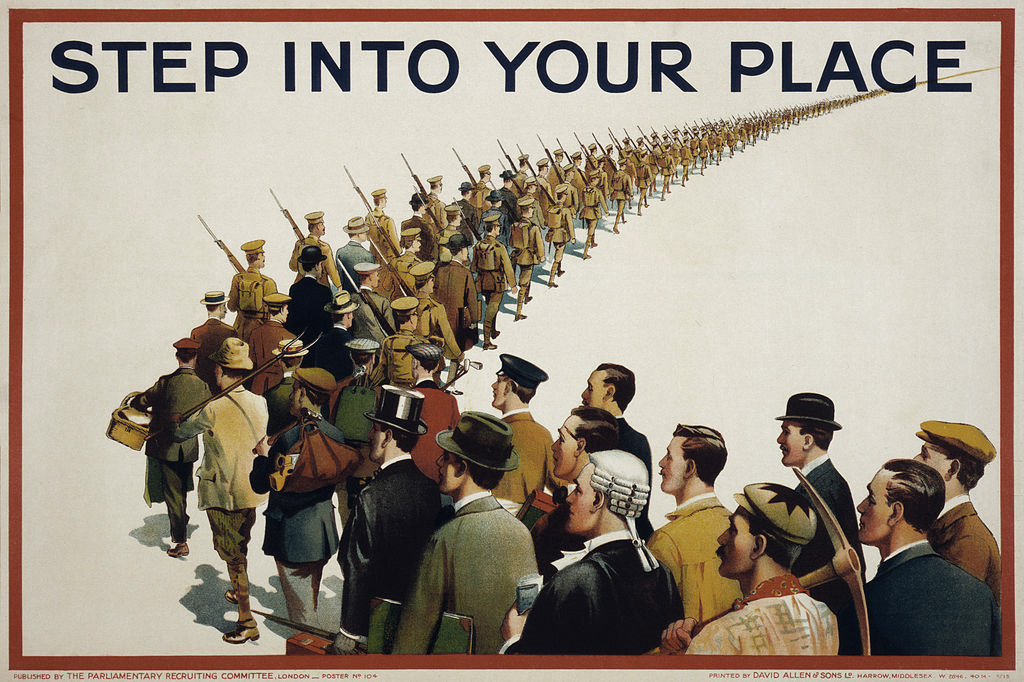 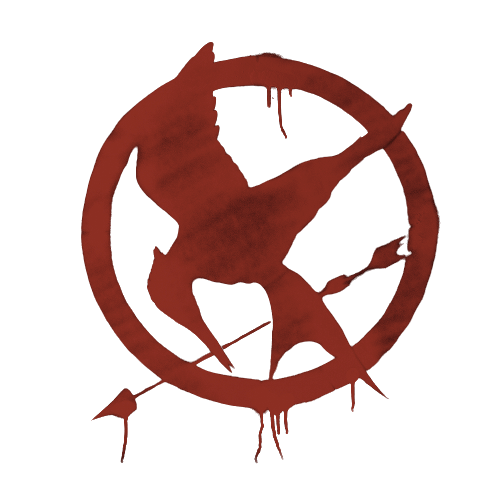 Instead of the blatant surveillance like in 1984, the government in Brave New World controls the populous in a more insidious way. 

A strict caste system controls every aspect of a person's life, from their likes and dislikes, which are chosen for them at birth.
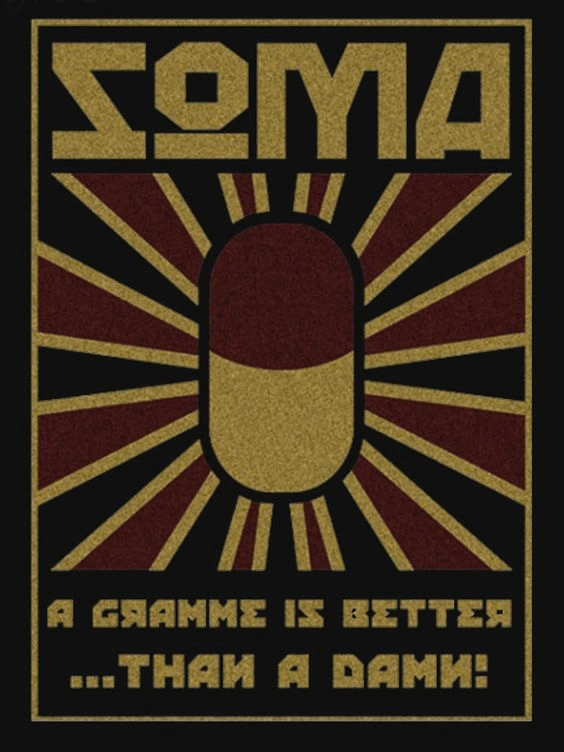 The 
panopticon
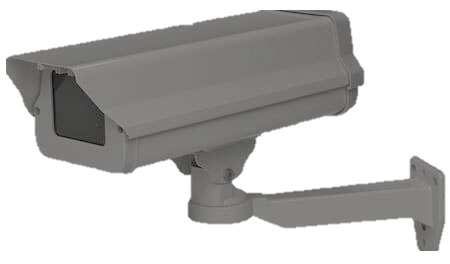 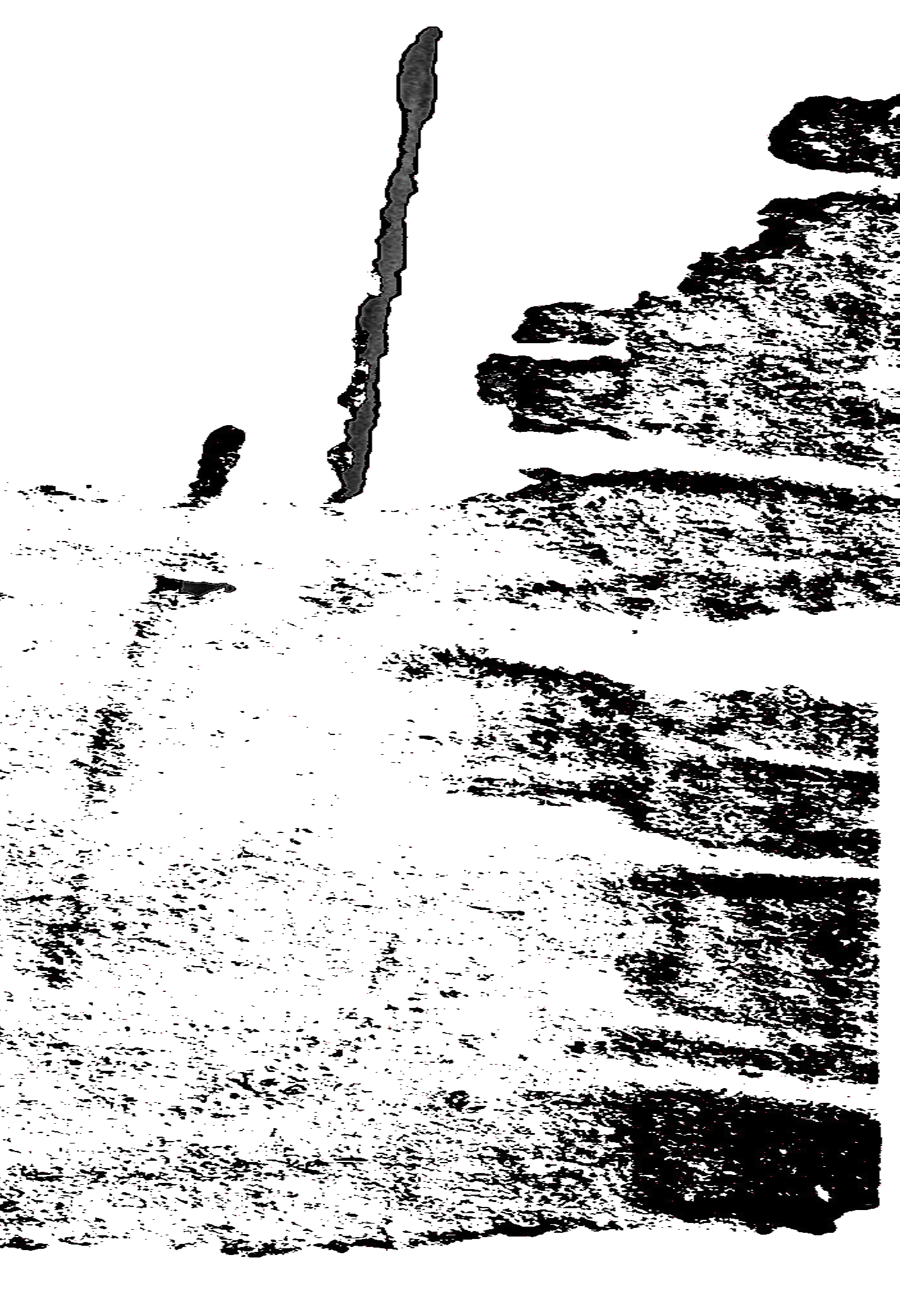 A PARADOX
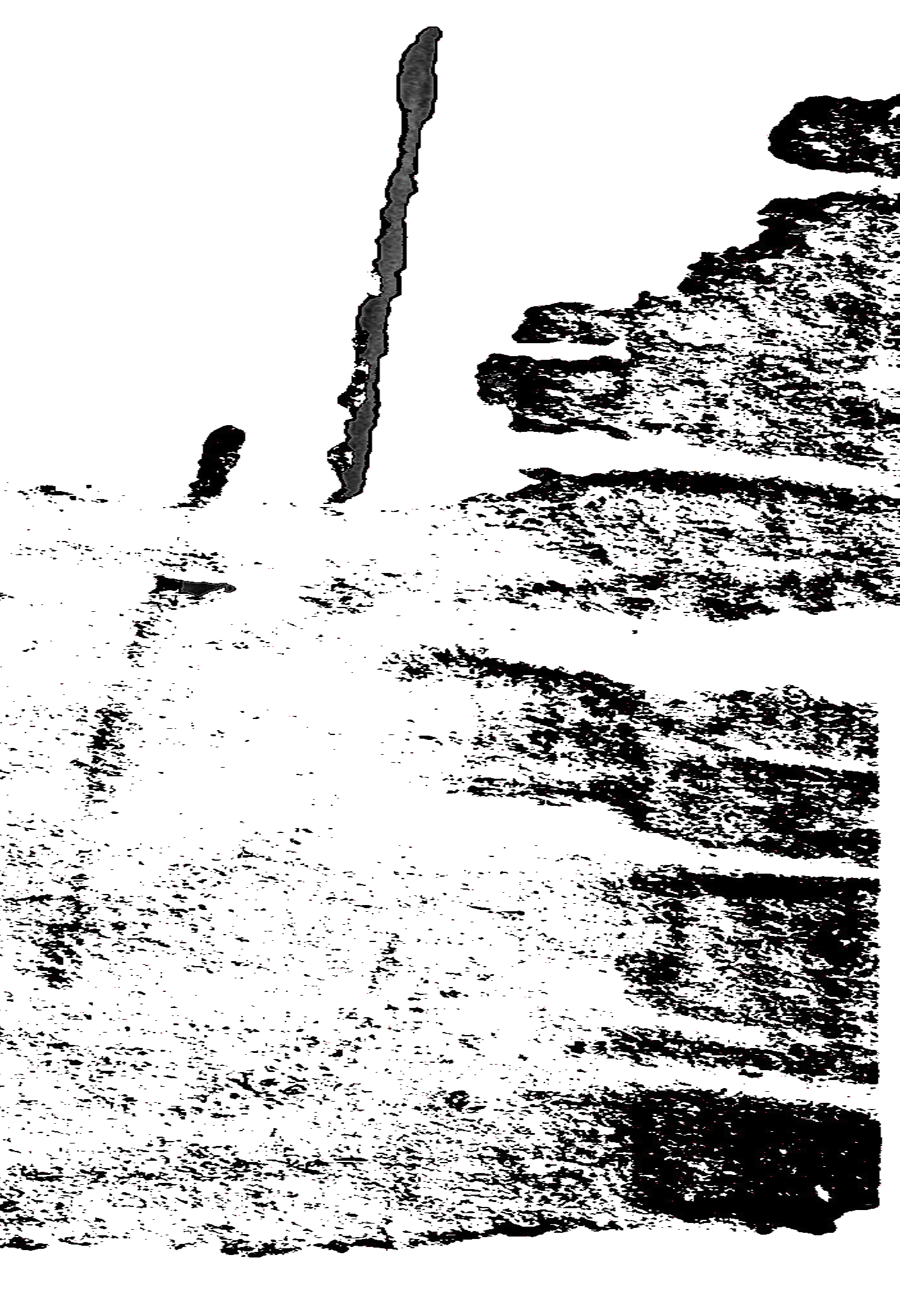 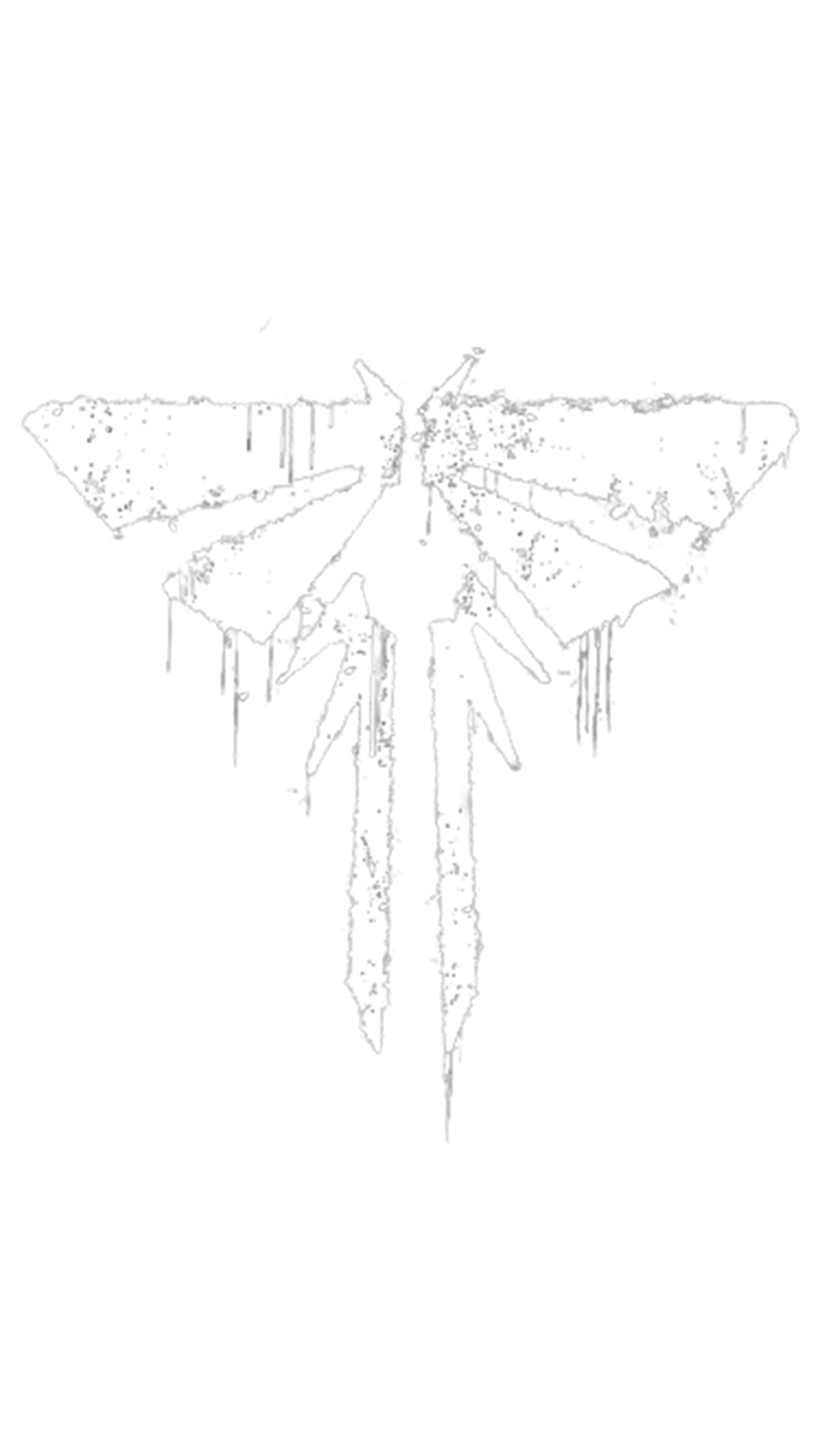 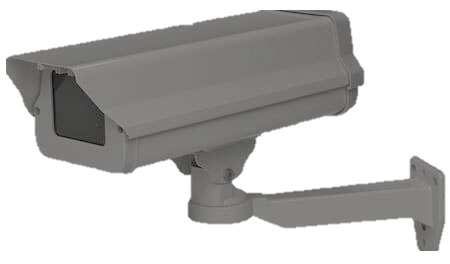 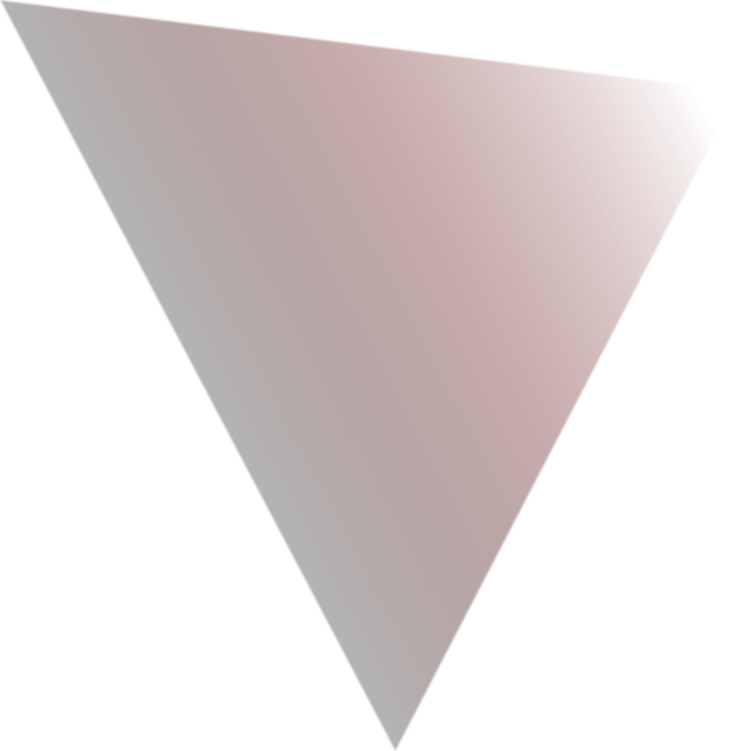 BRAVE 
NEW WORLD
BRAVE 
NEW WORLD
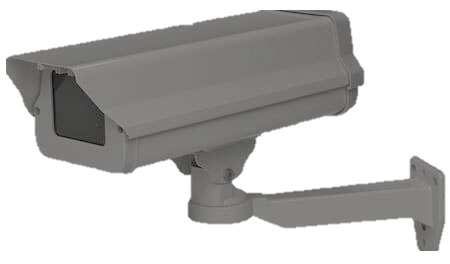 Doctor
Who
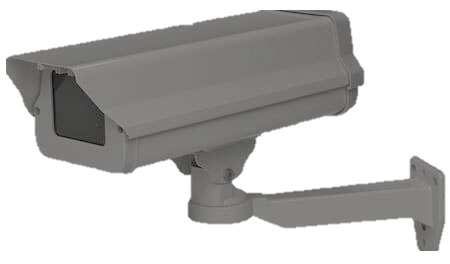 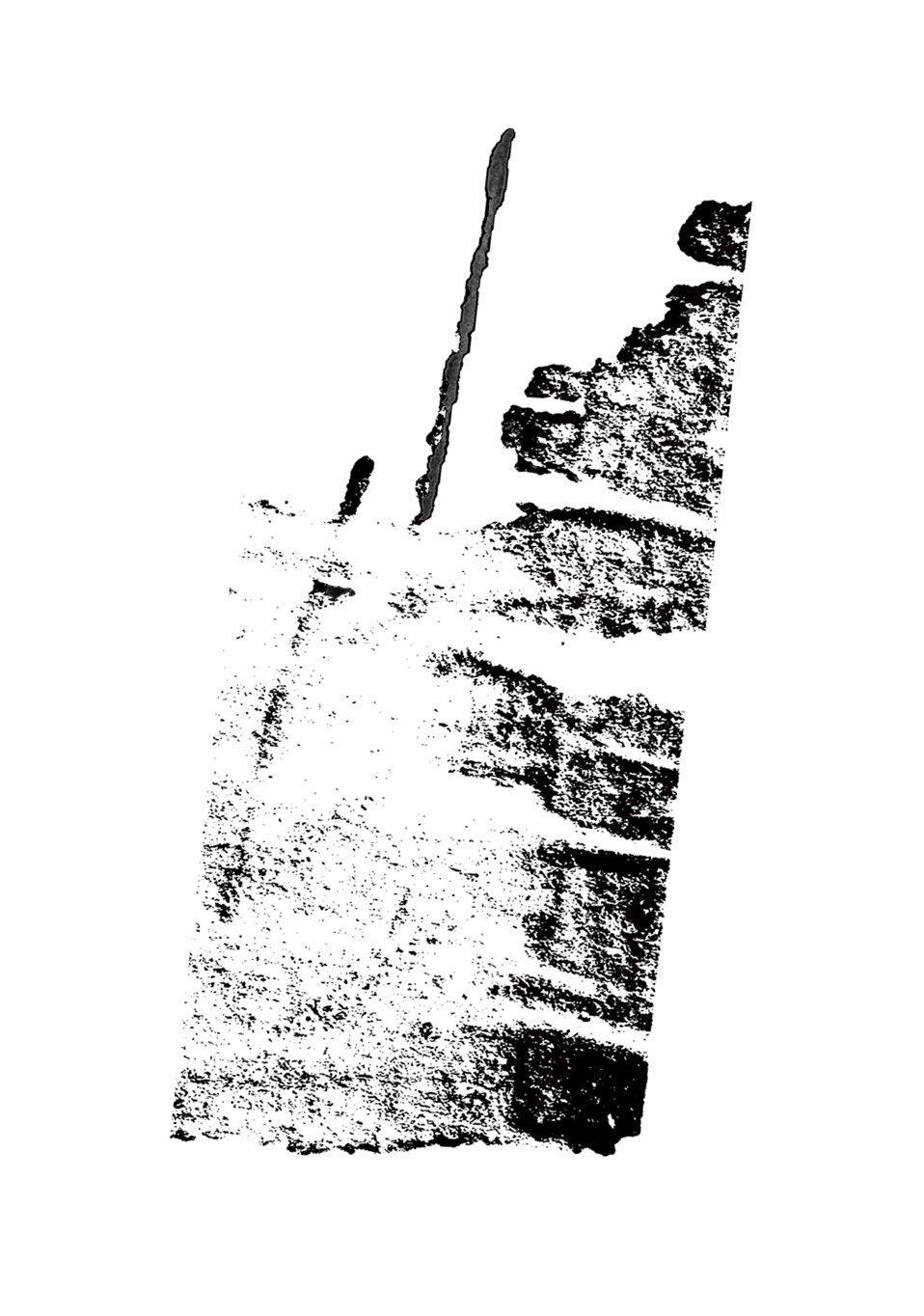 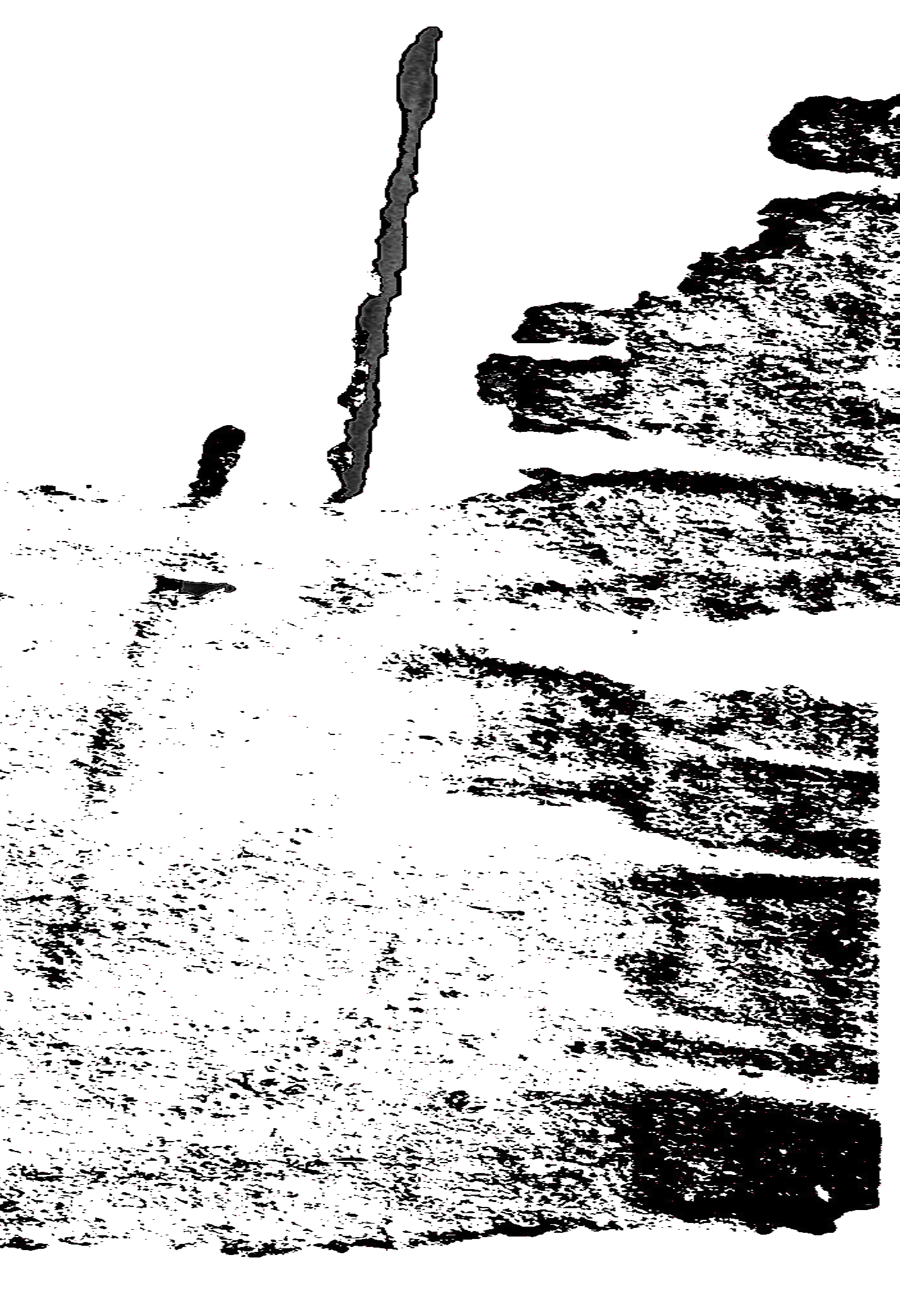 BLACK
MIRROR
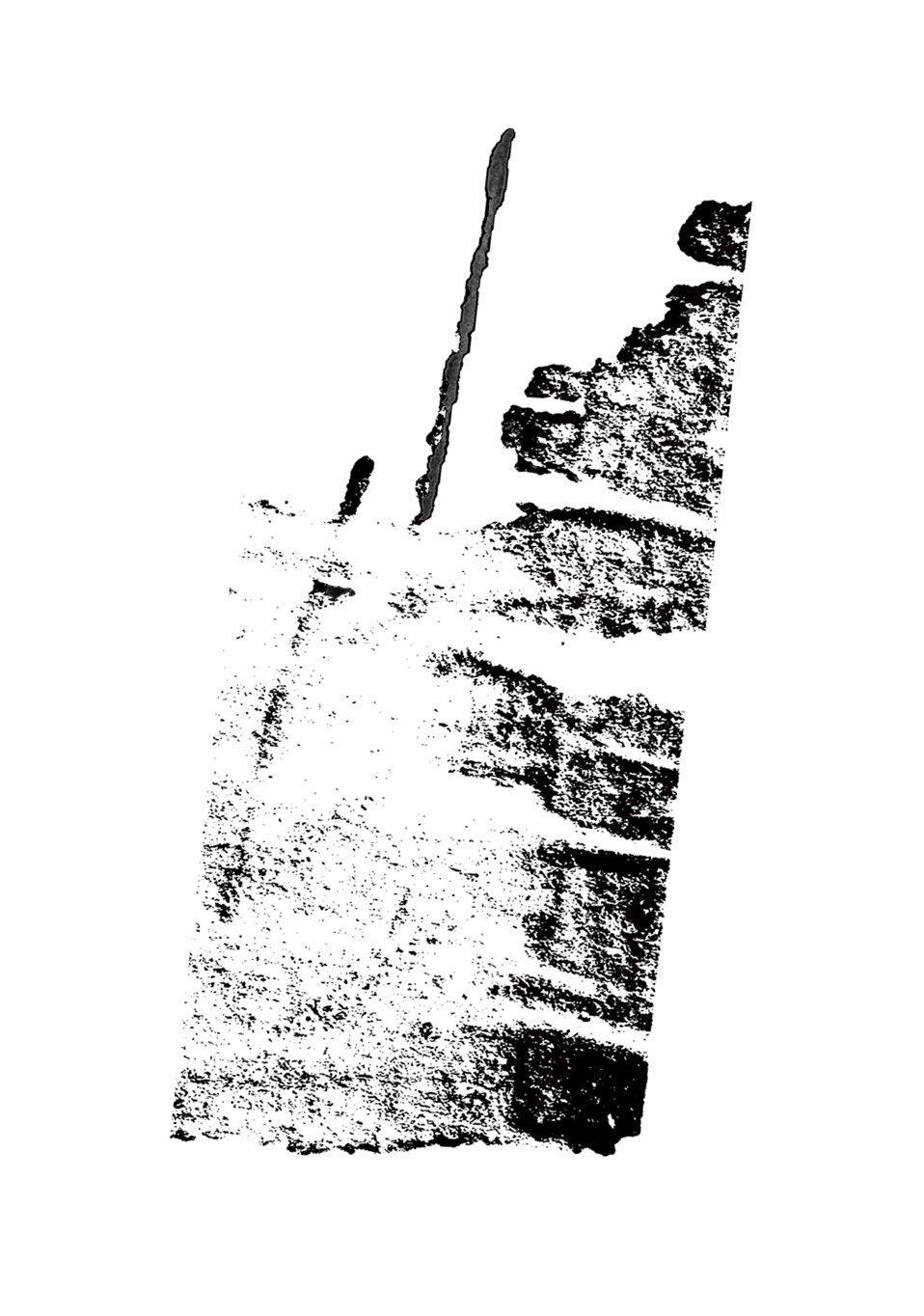 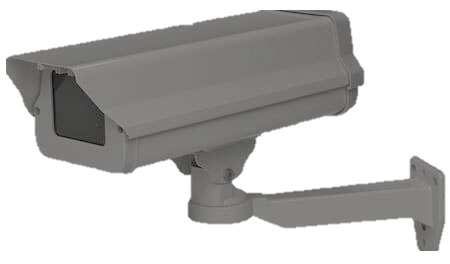 Barbie
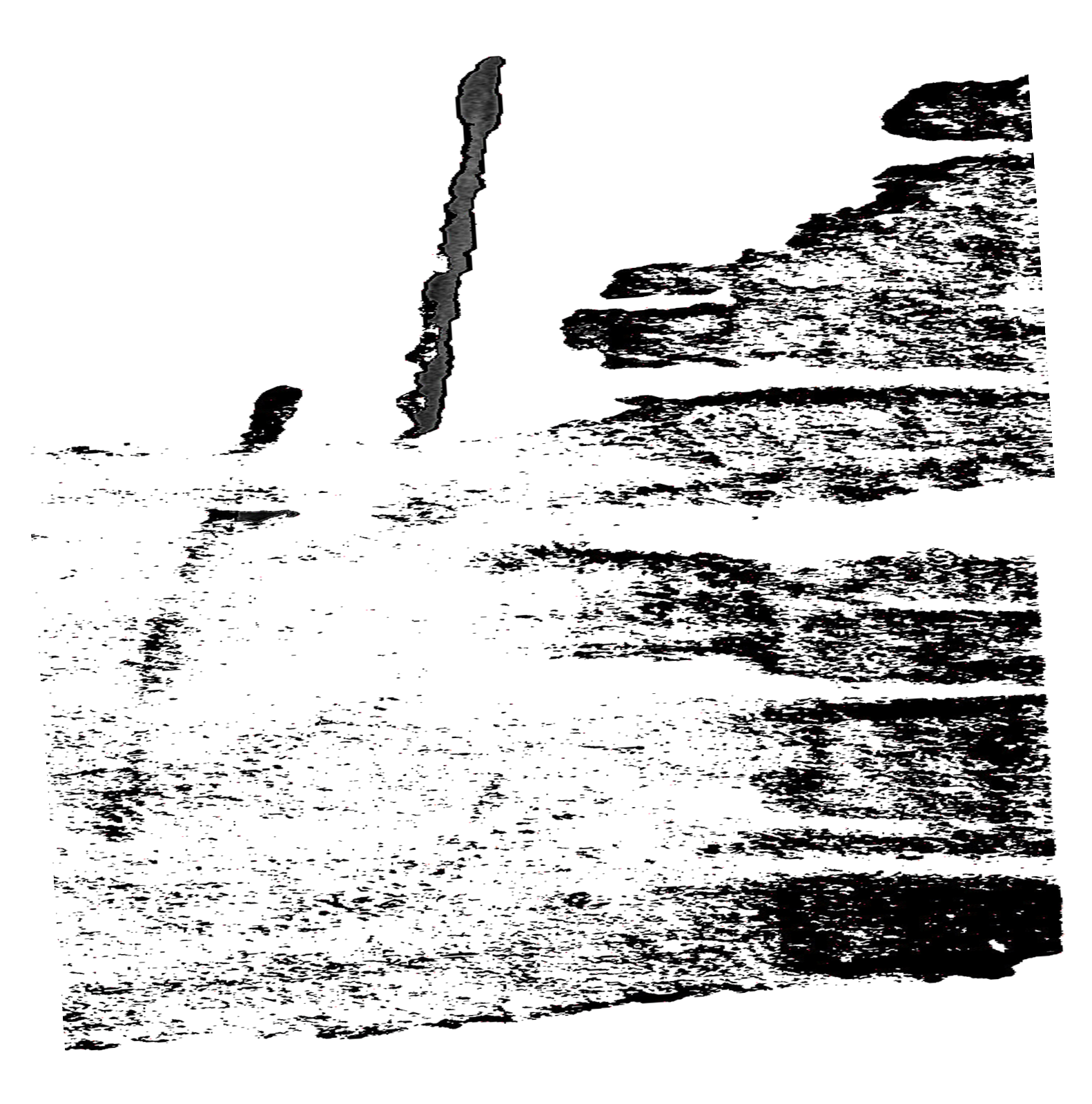 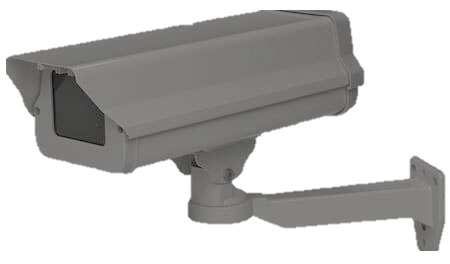 hunger games
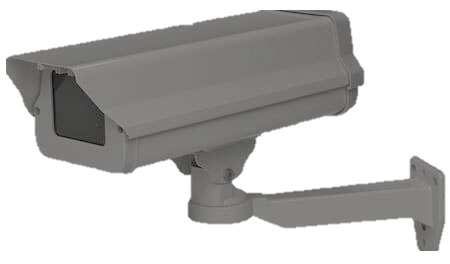 The 
question
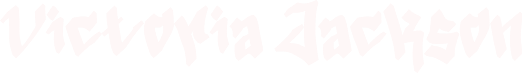 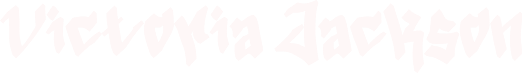 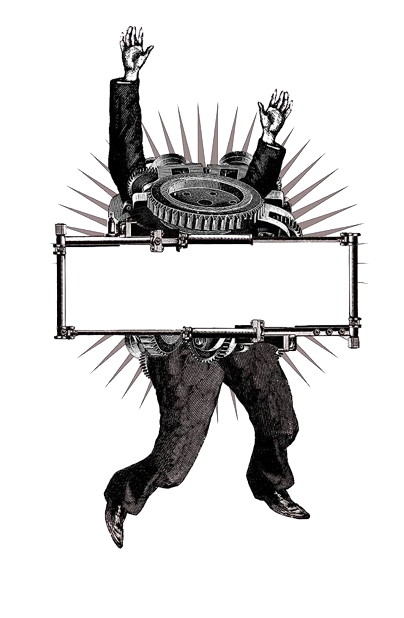 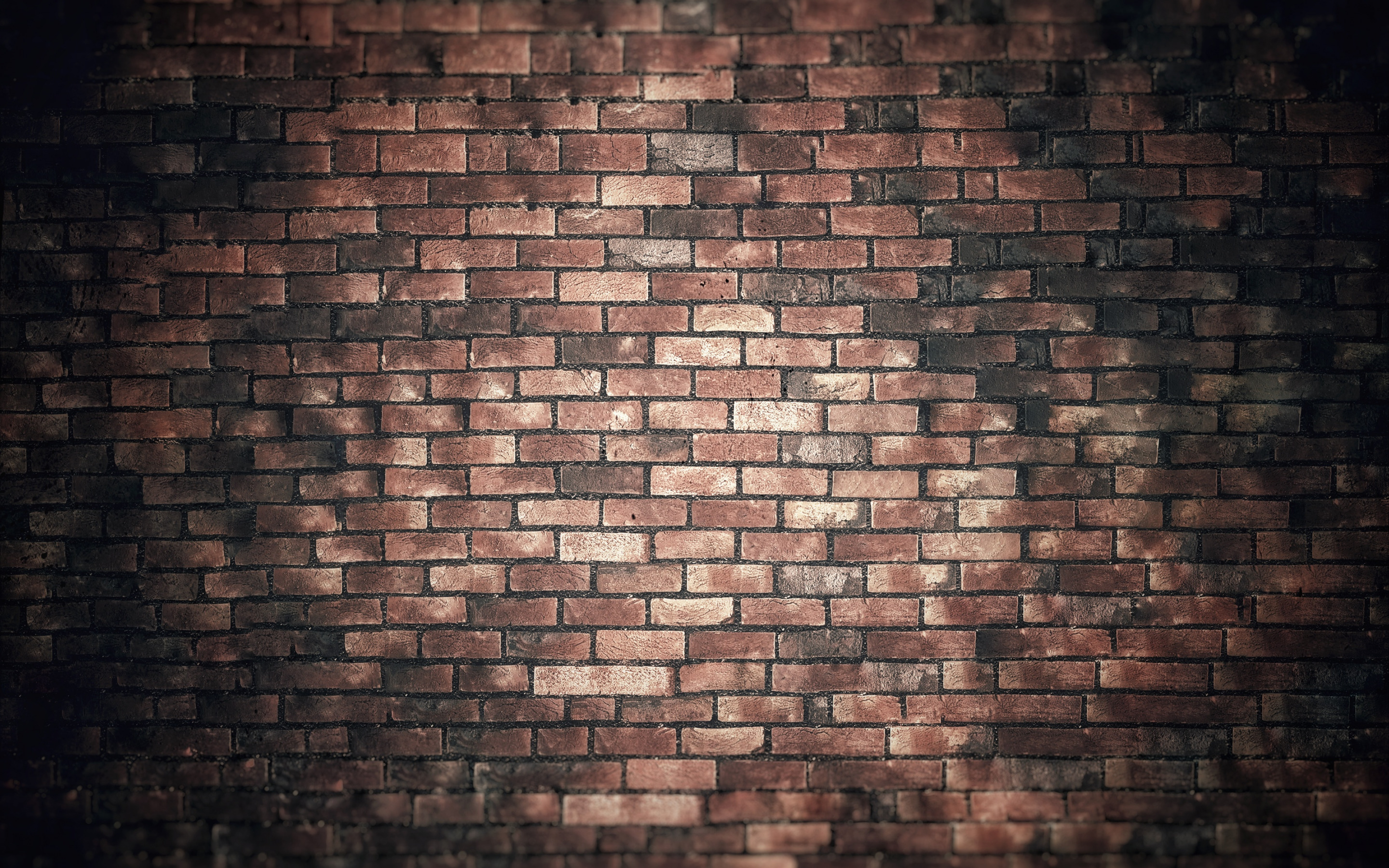 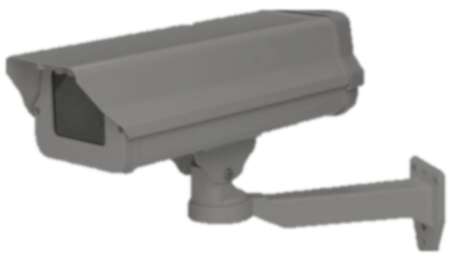 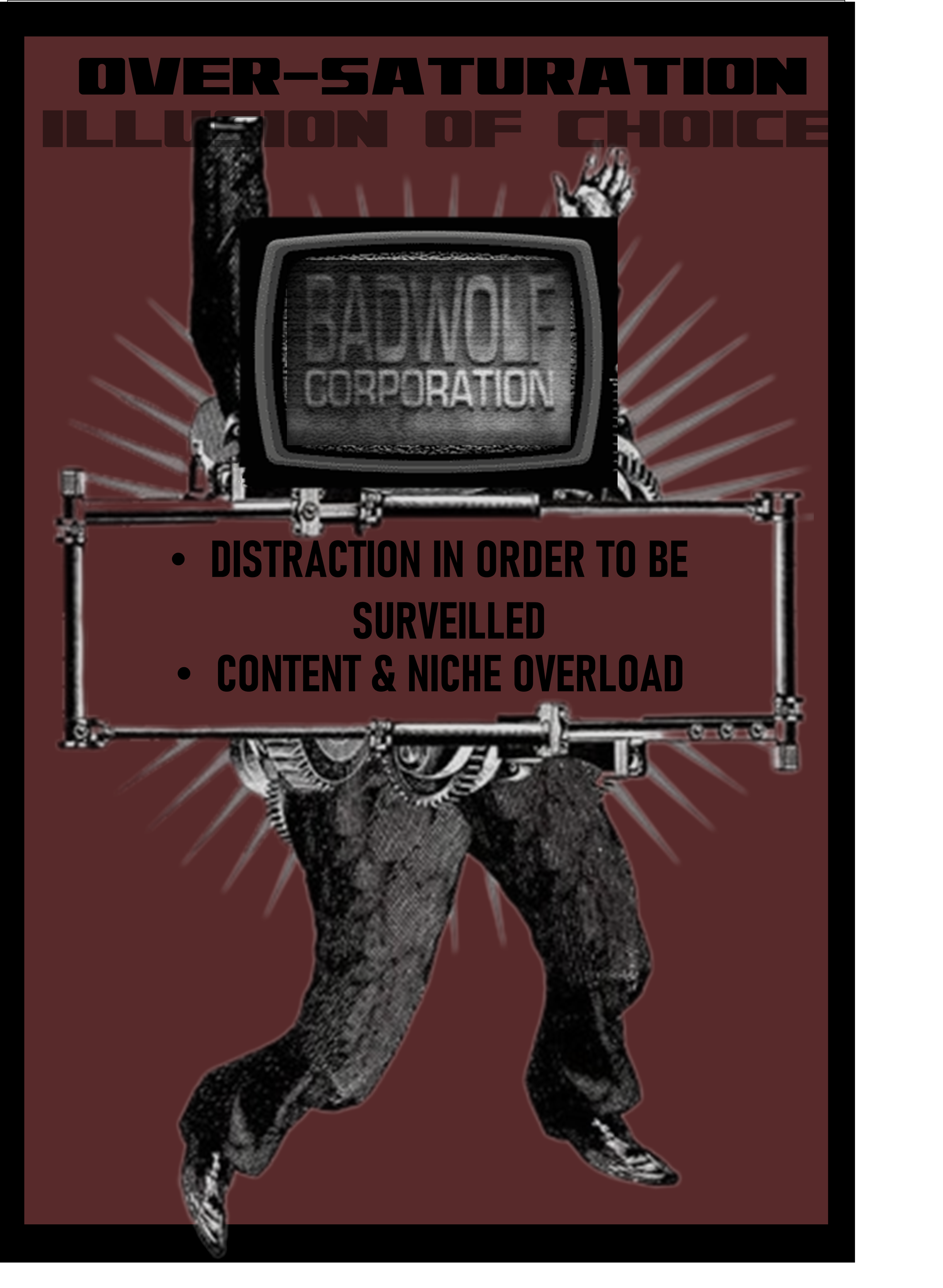 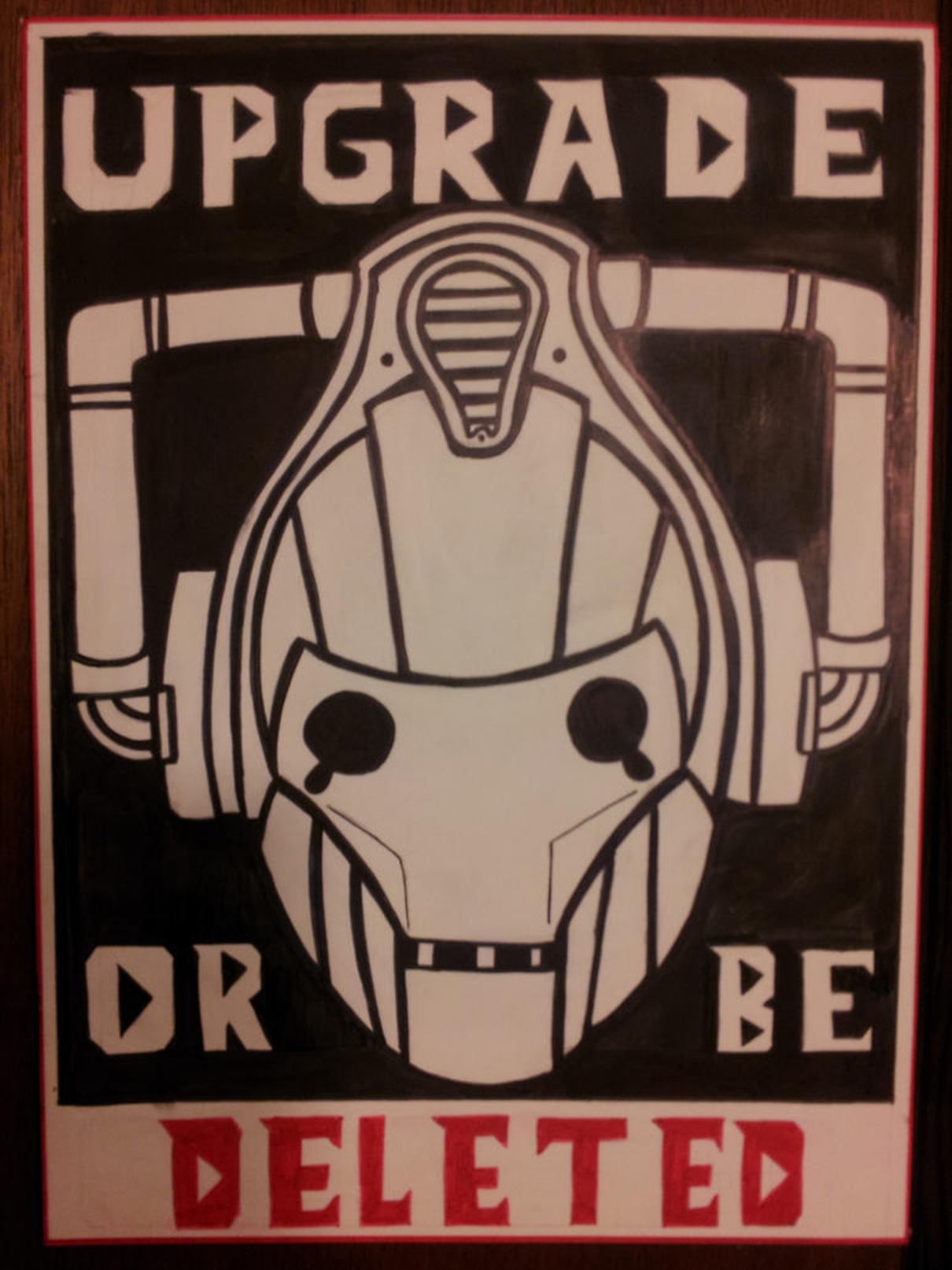 The
Genesis
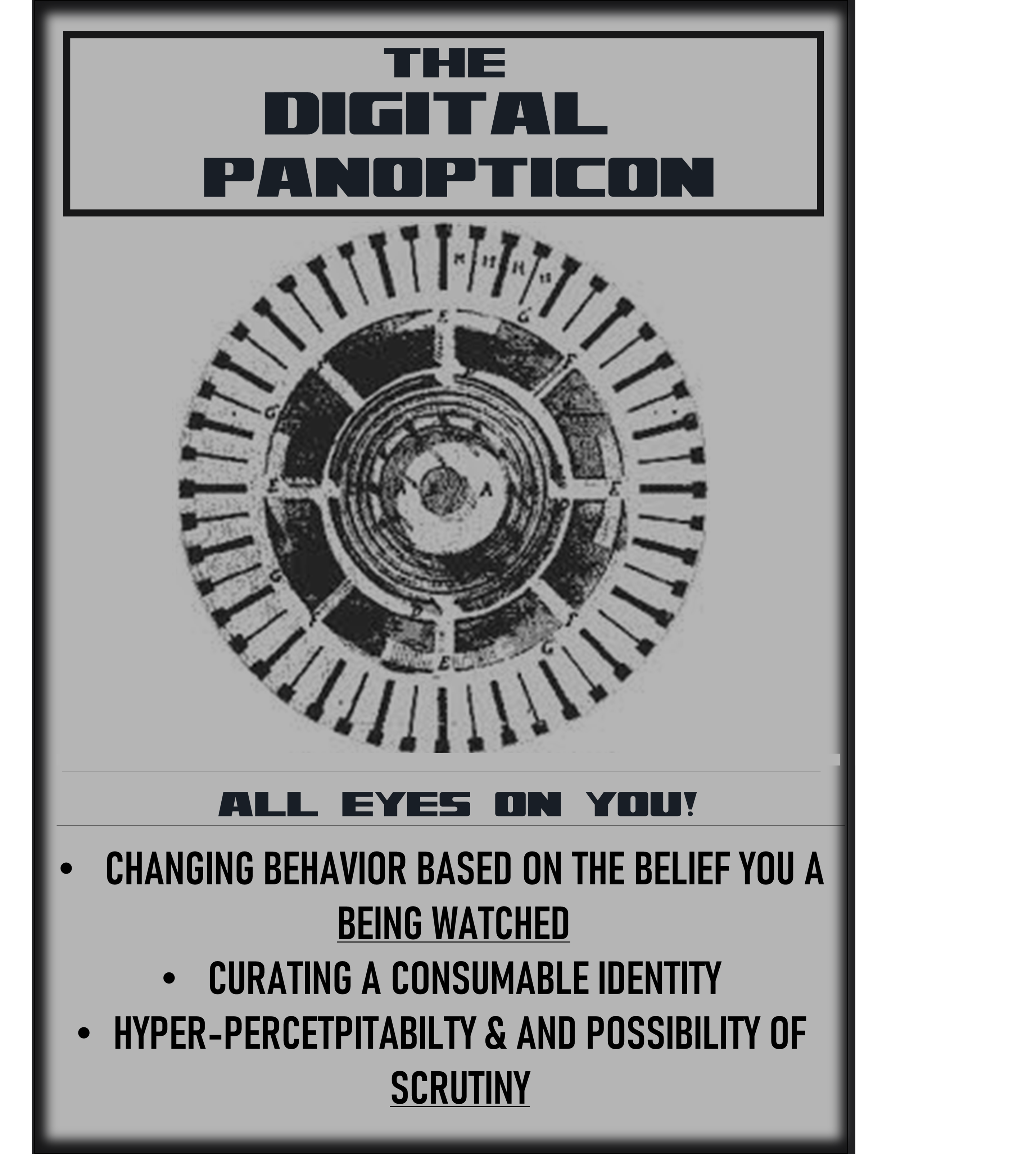 Brave New world
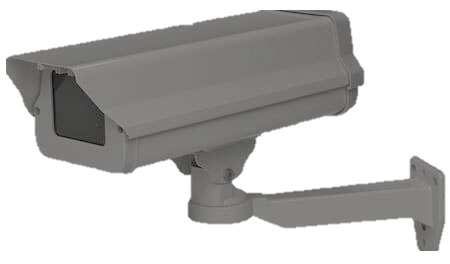 ILLUSION OF CHOICE AND OVERSATURATION OF MEDIA
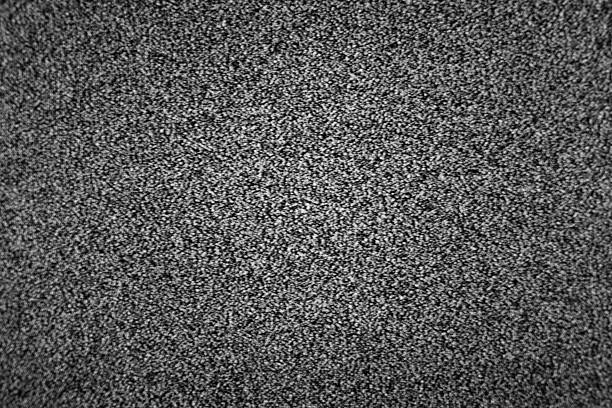 Heightened Surveillance
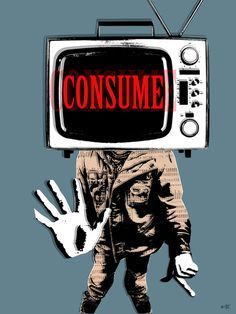 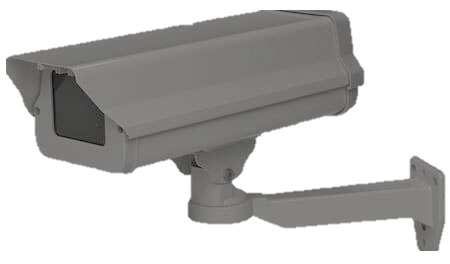 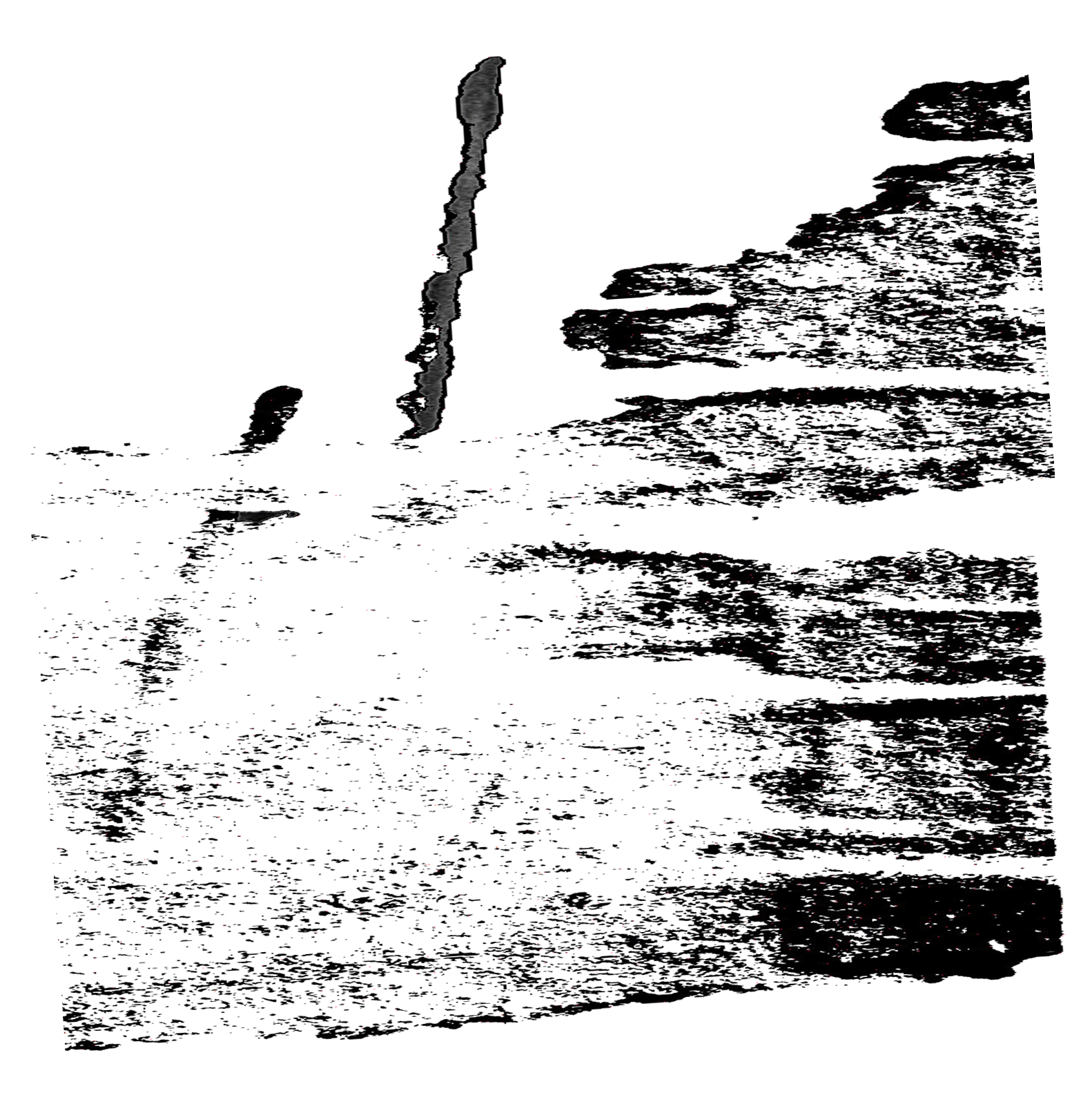 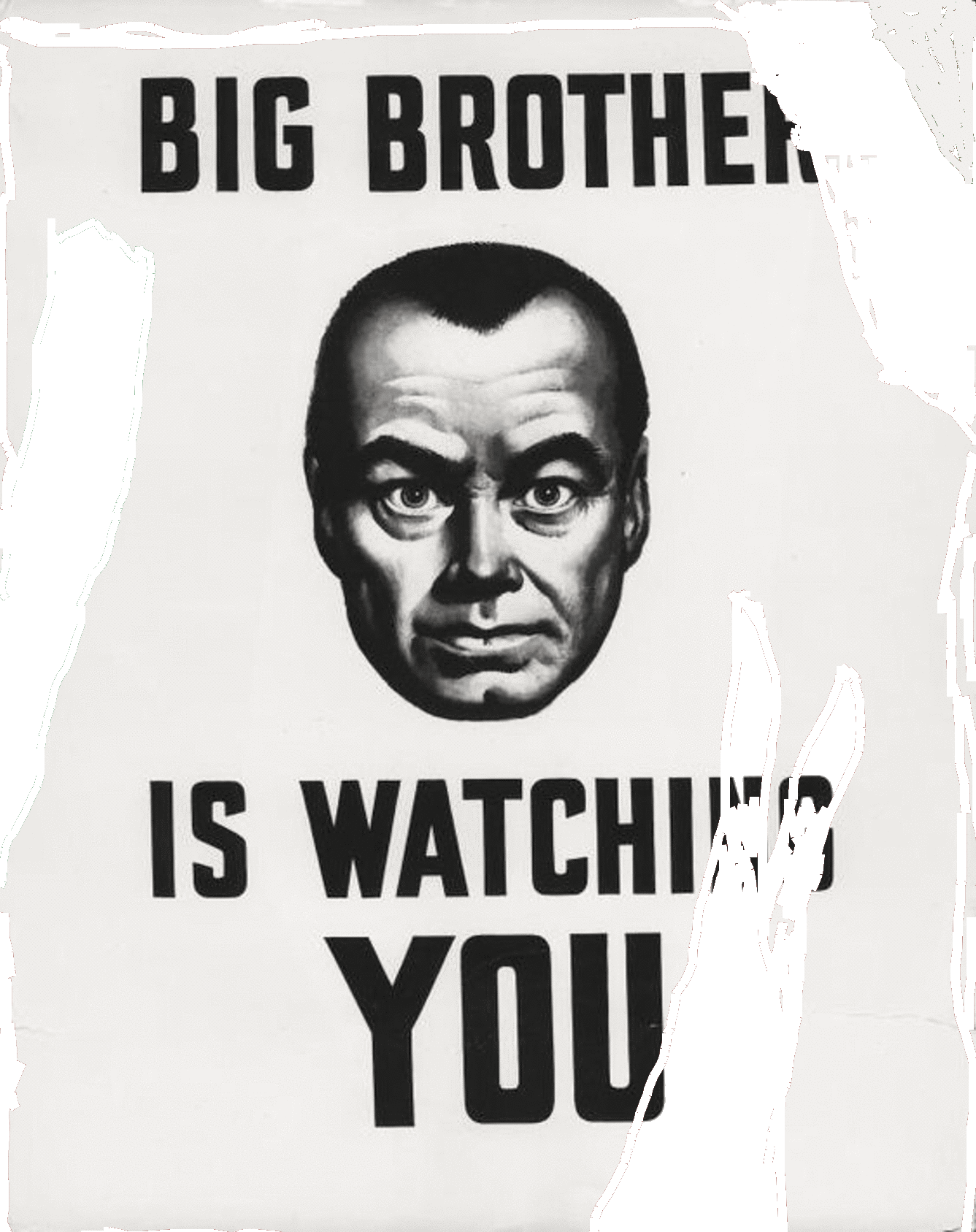 The 
Conversation
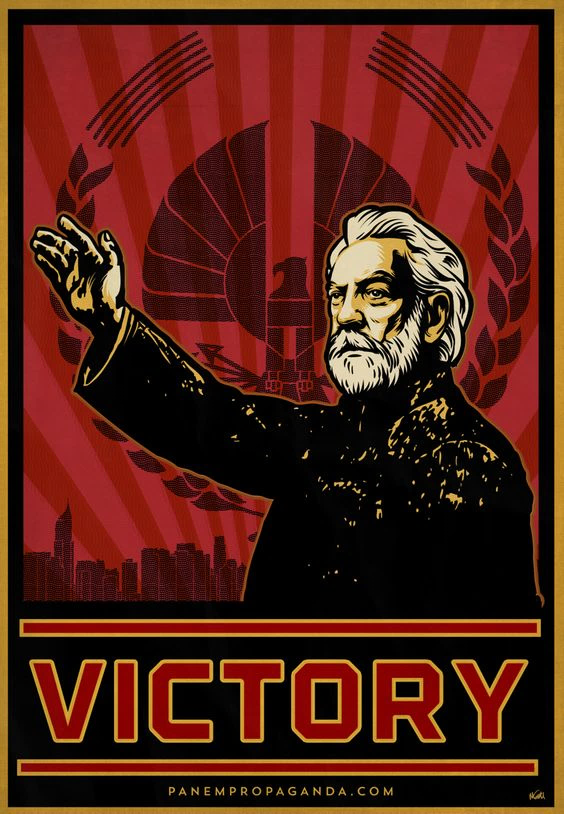 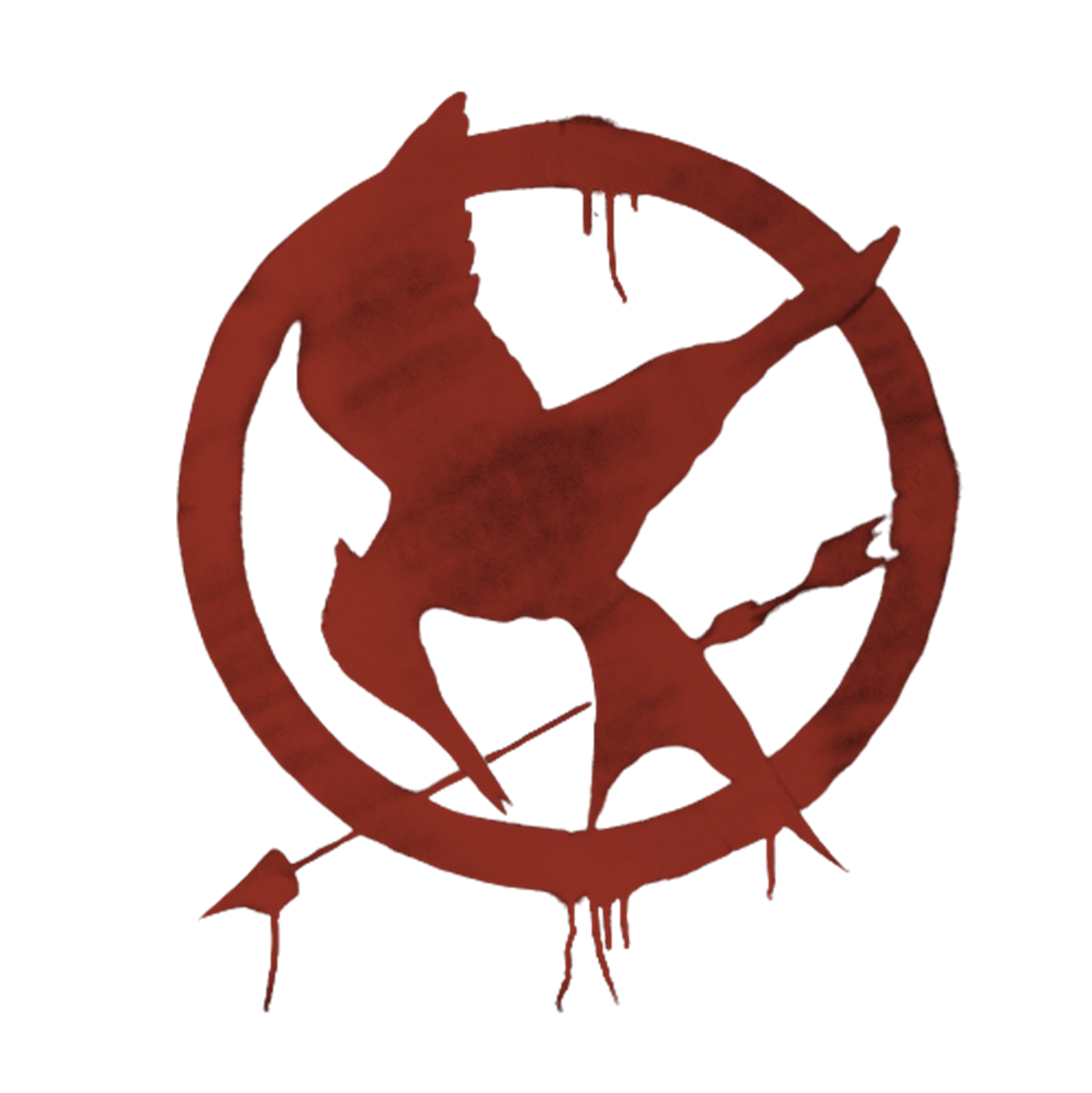 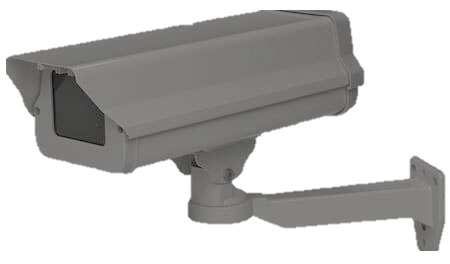 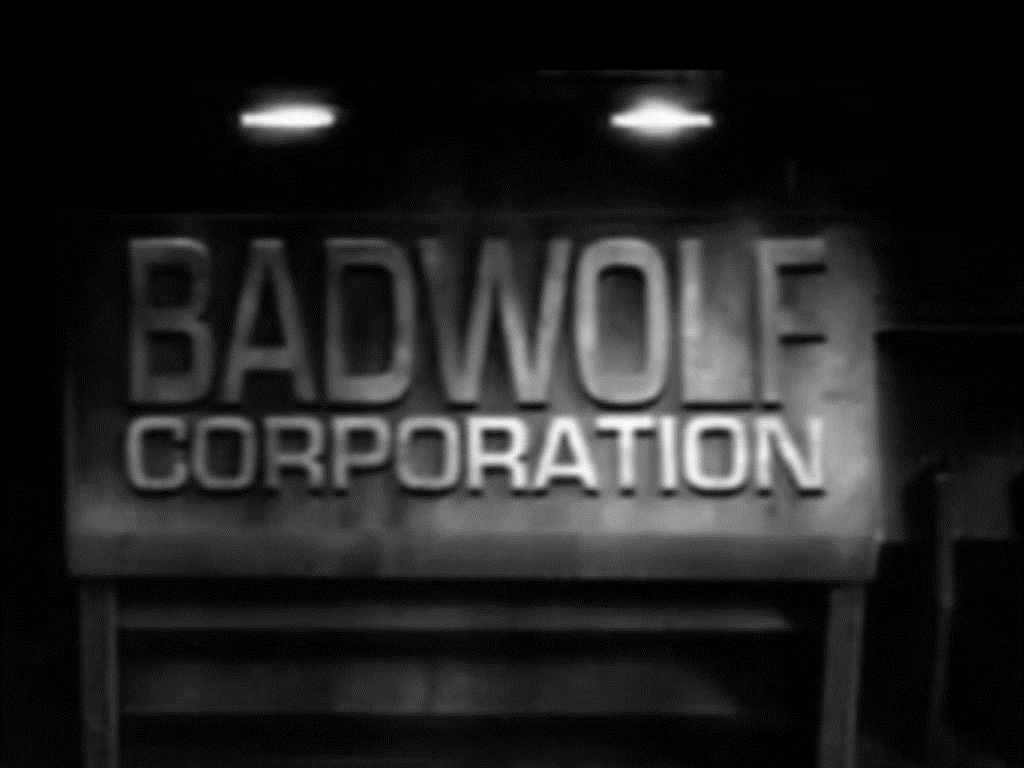 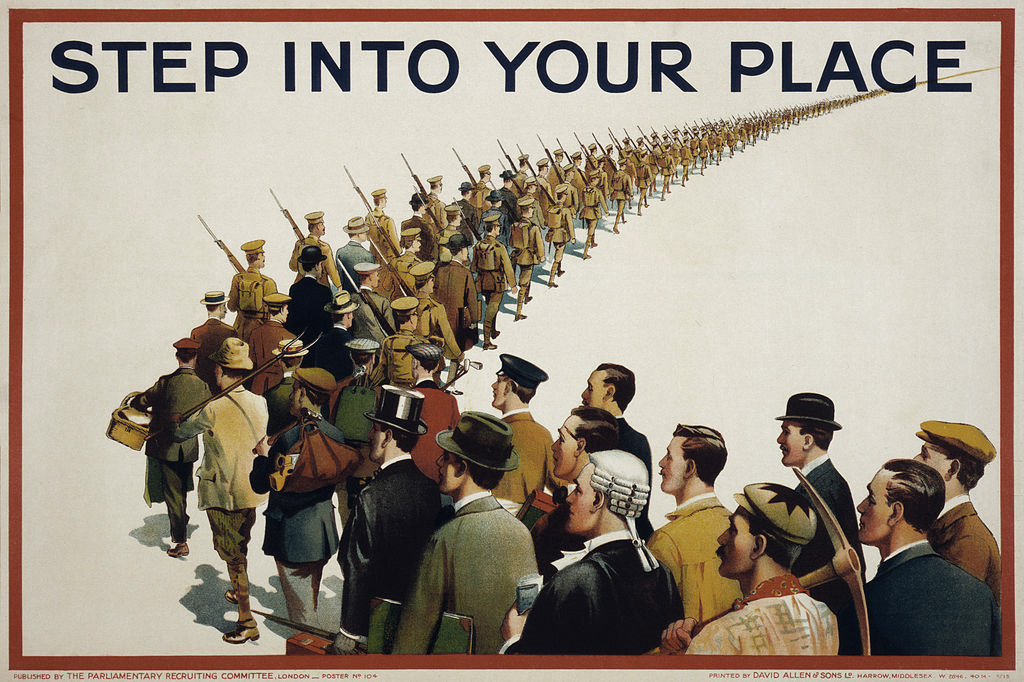 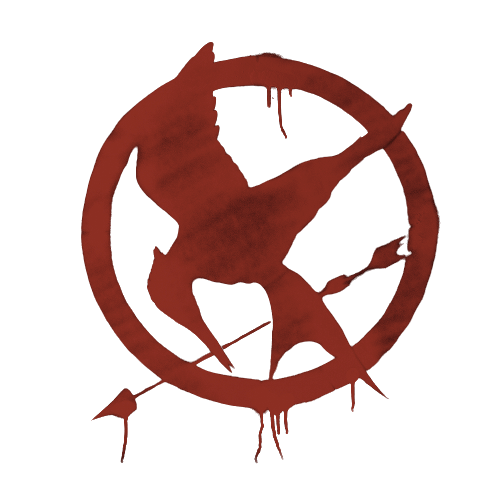 The population is kept happy and distracted with various forms of entertainment and drugs to keep them from facing the harsh realities of their cold, empty world.

False belief that they are content and an individual.
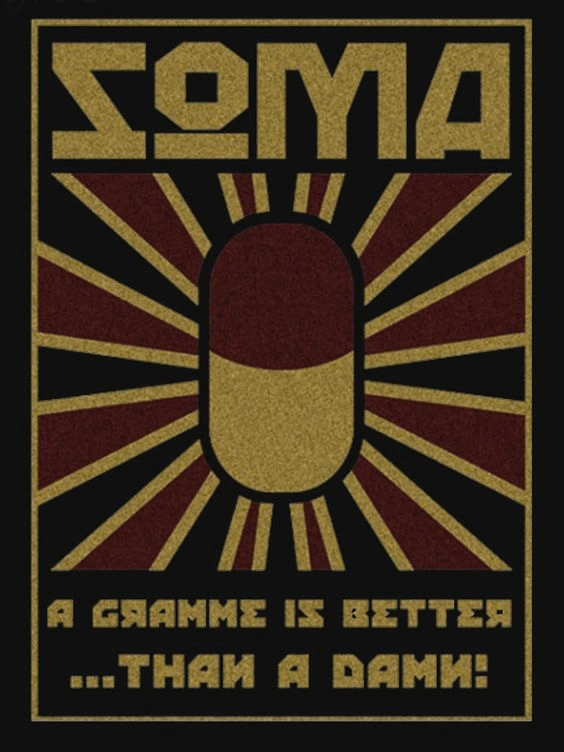 The 
panopticon
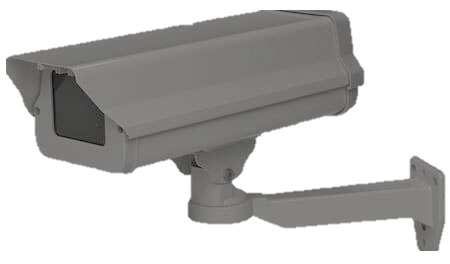 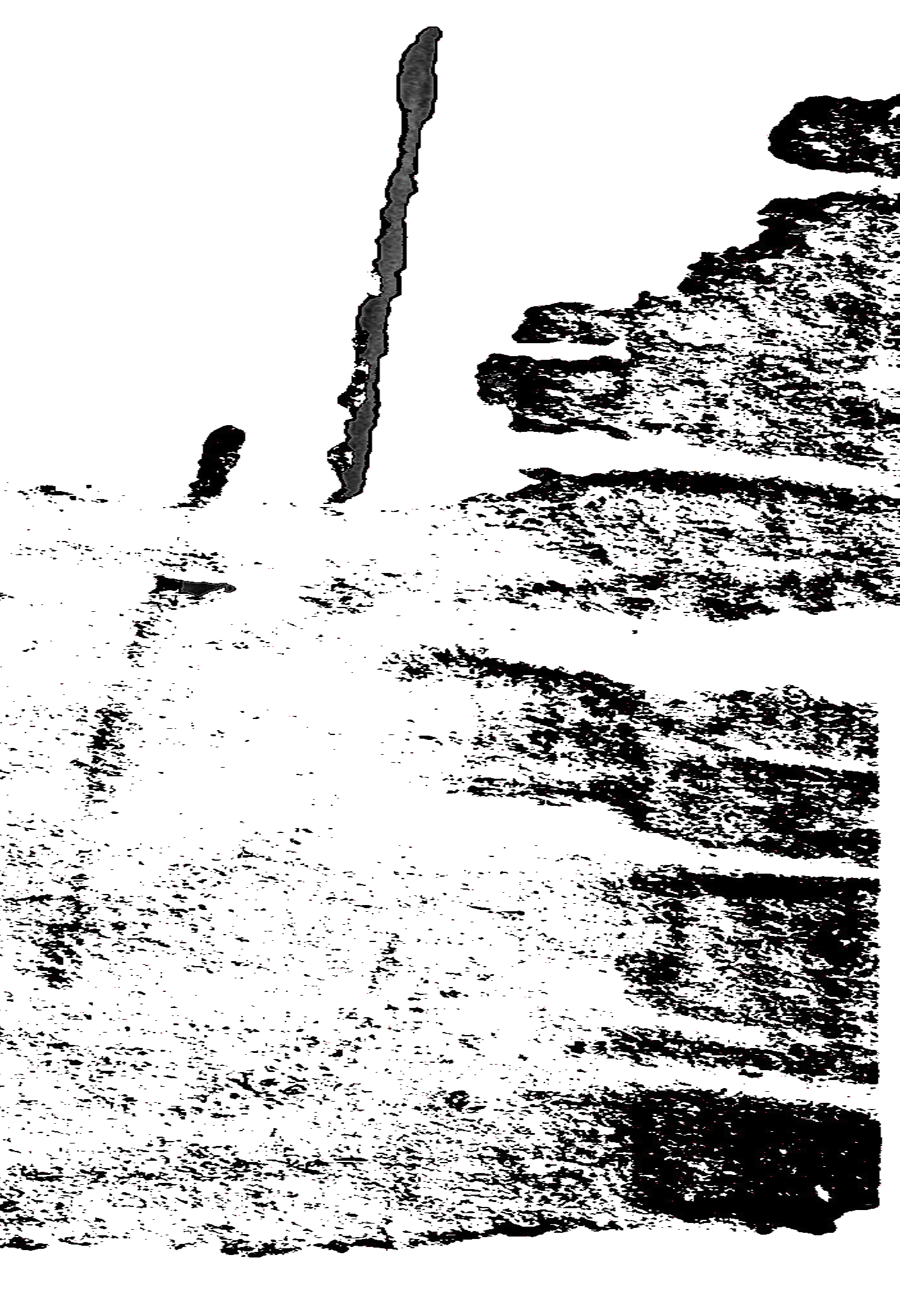 A PARADOX
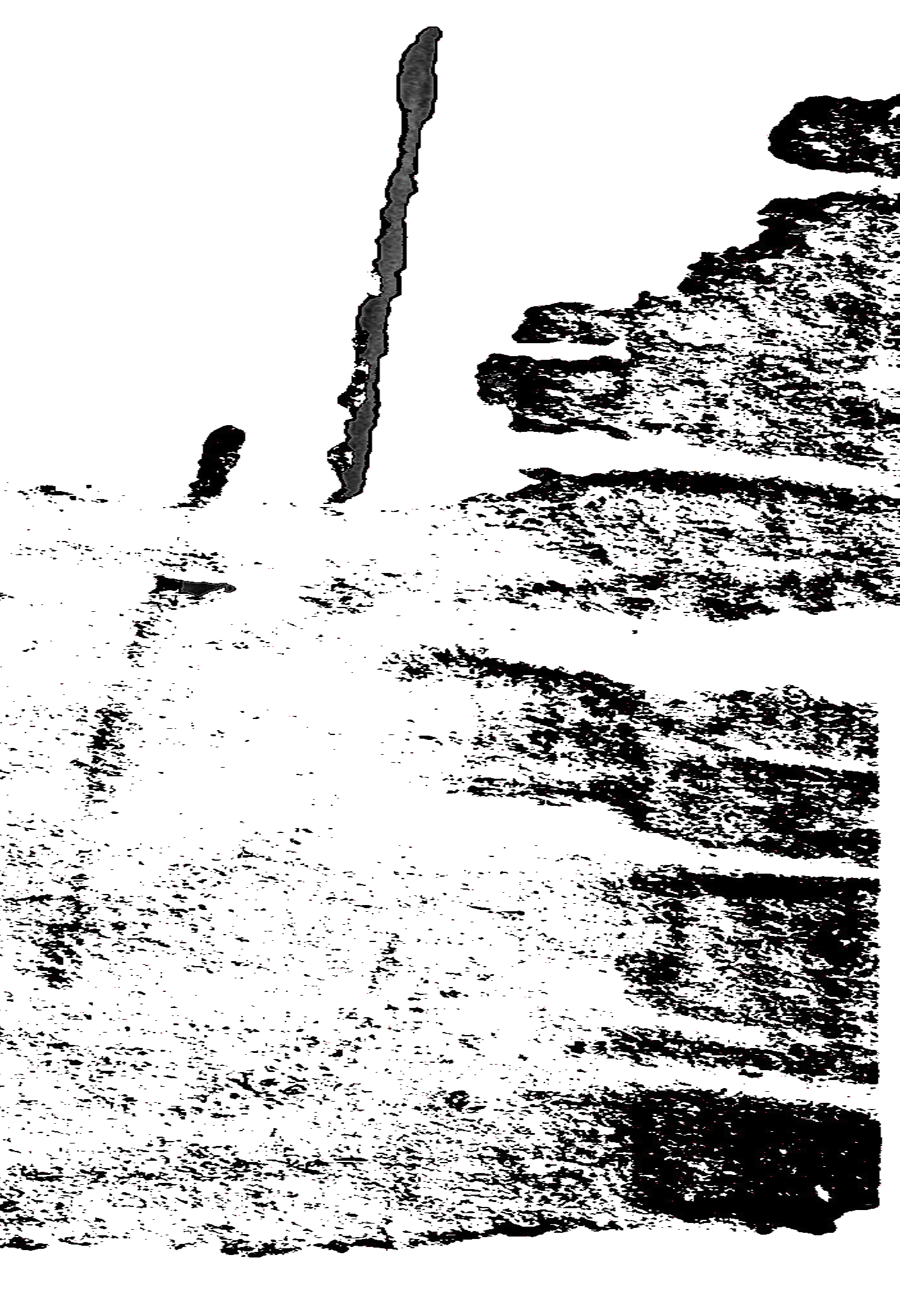 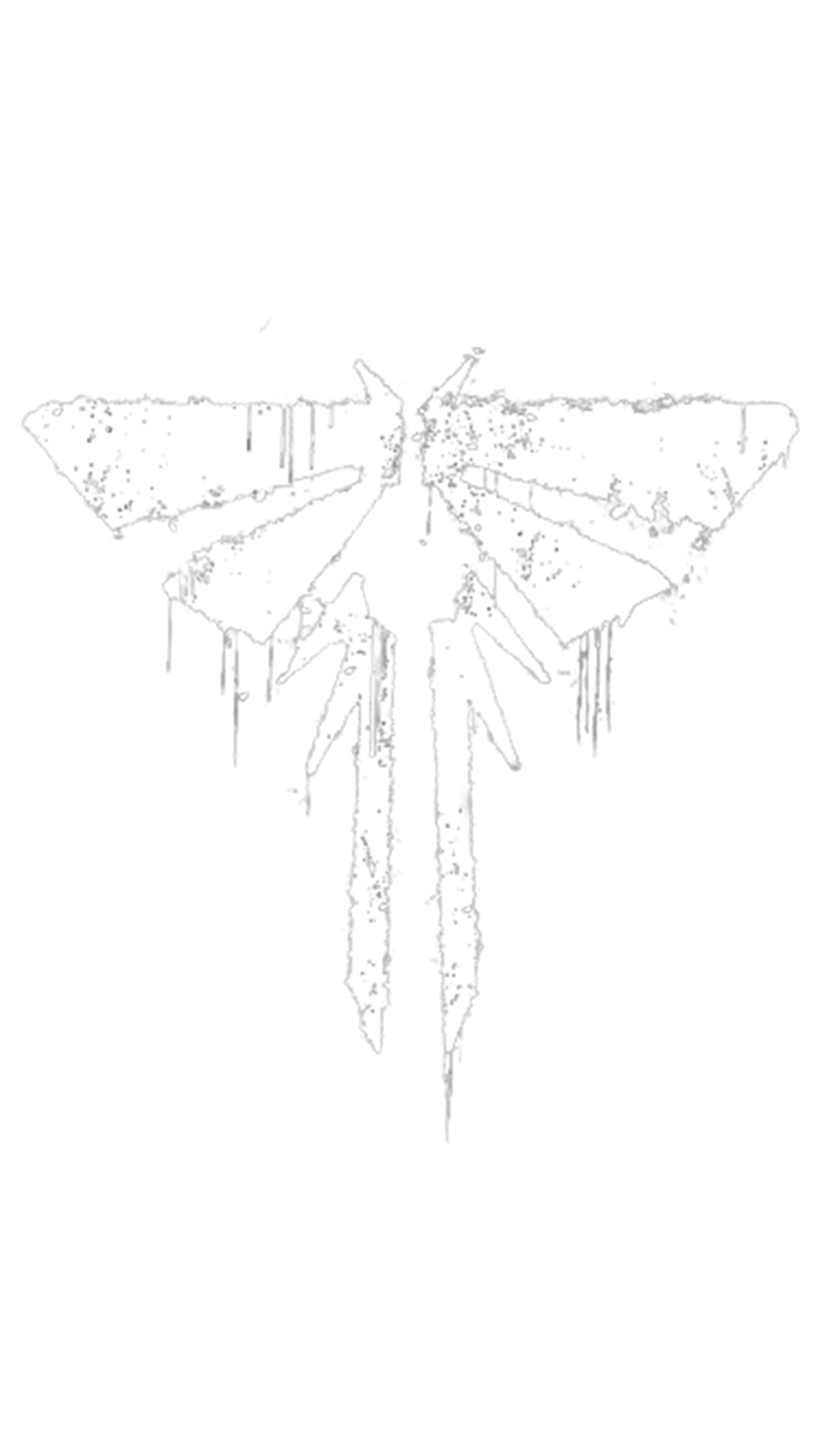 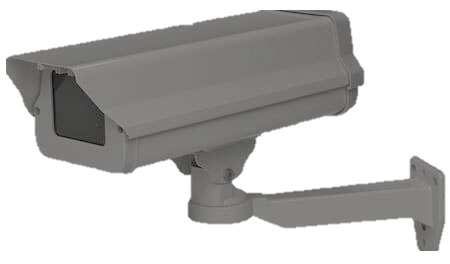 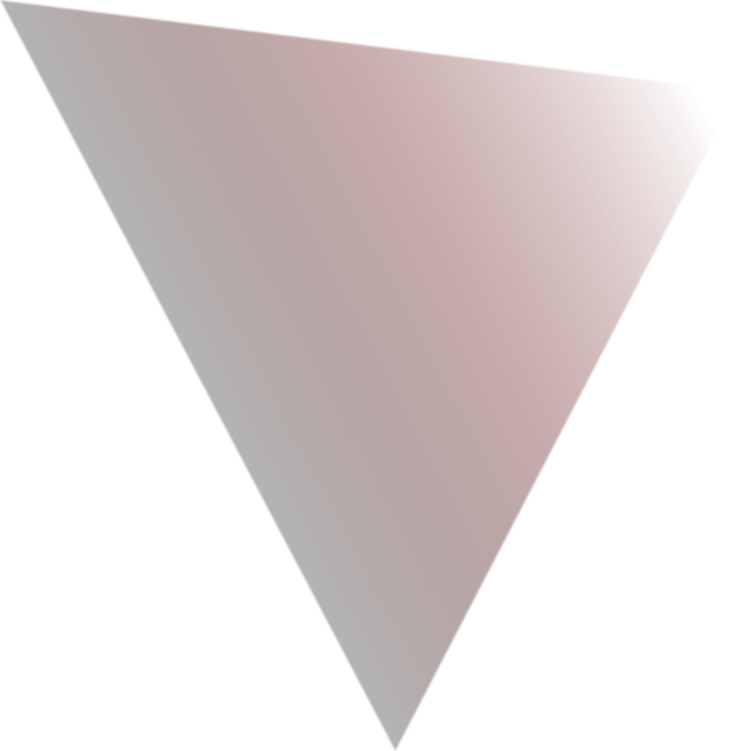 BRAVE 
NEW WORLD
BRAVE 
NEW WORLD
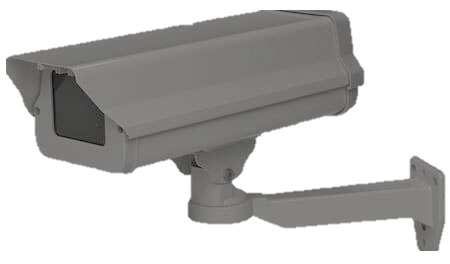 Doctor
Who
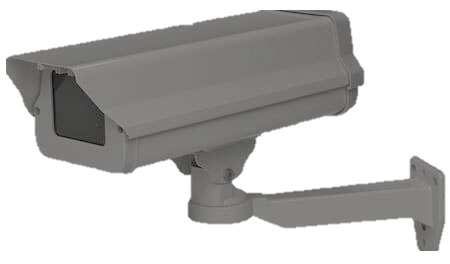 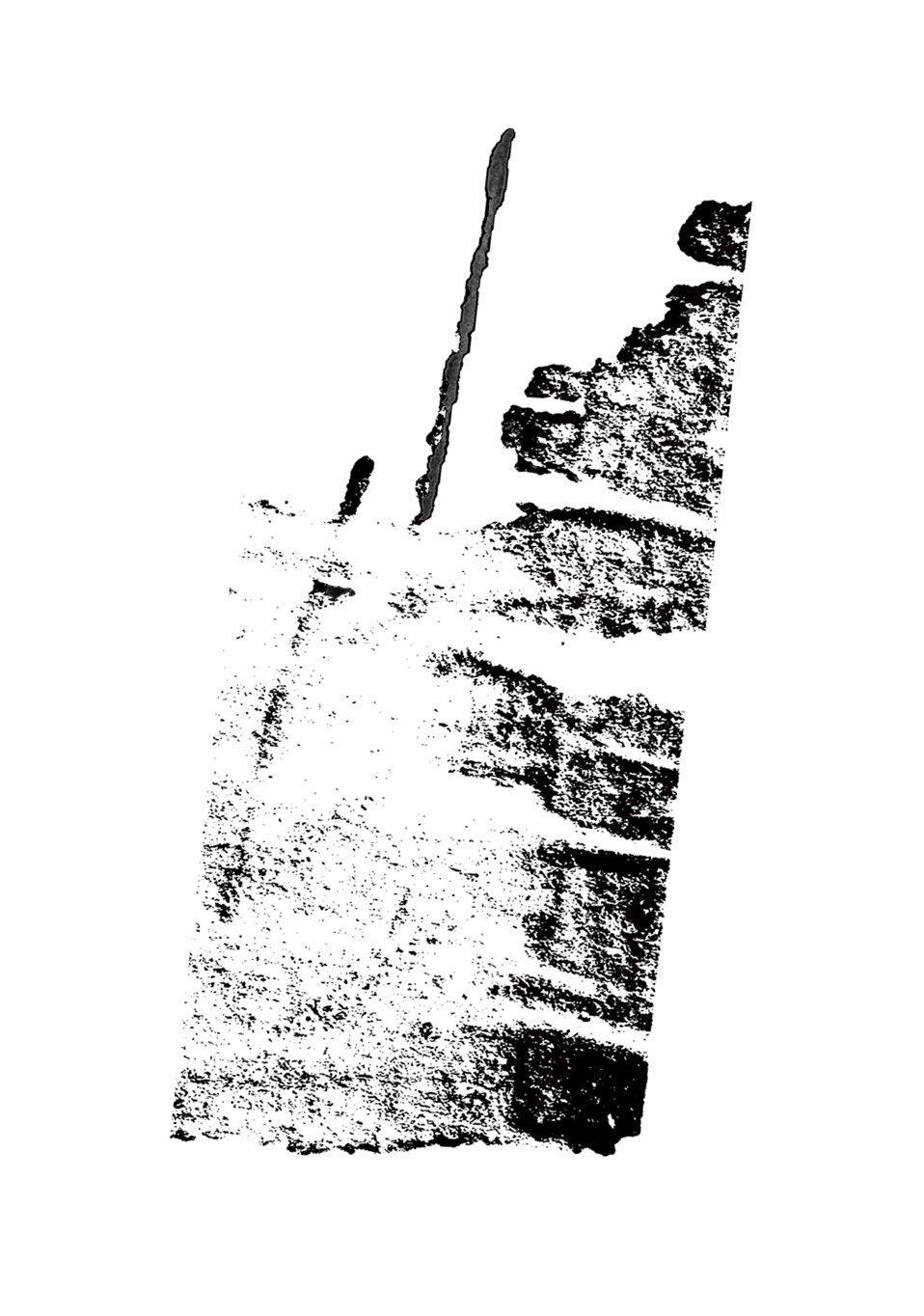 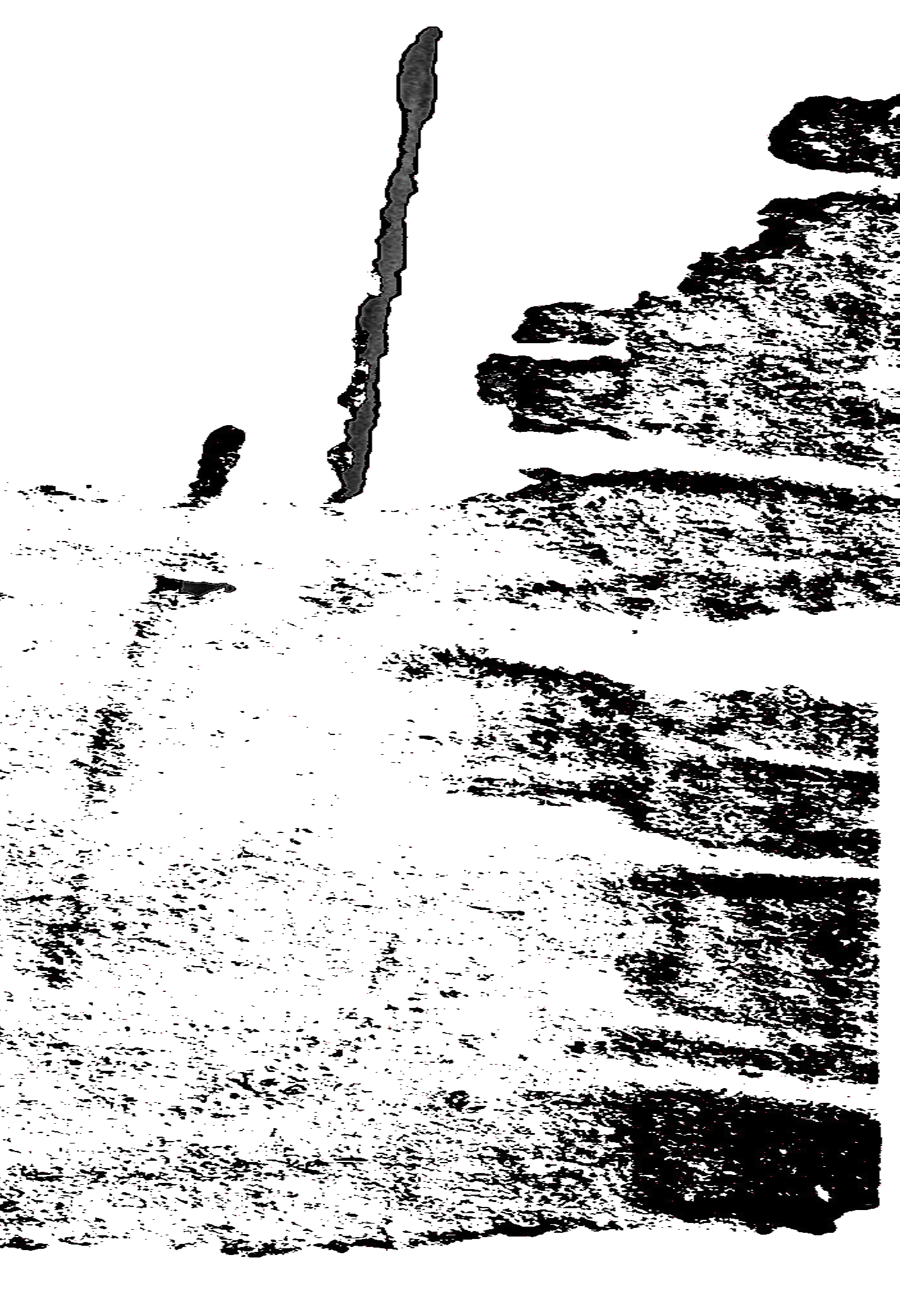 BLACK
MIRROR
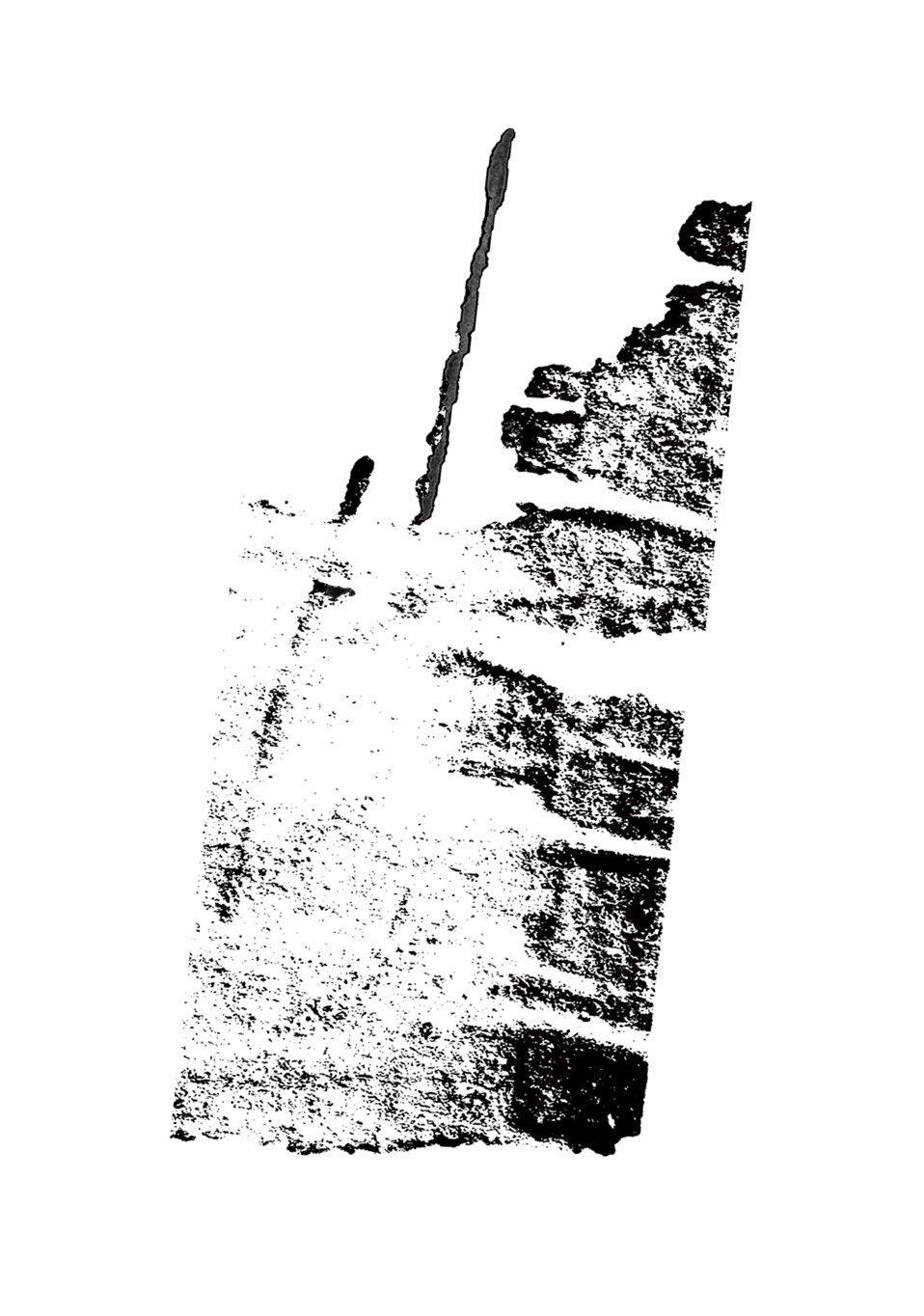 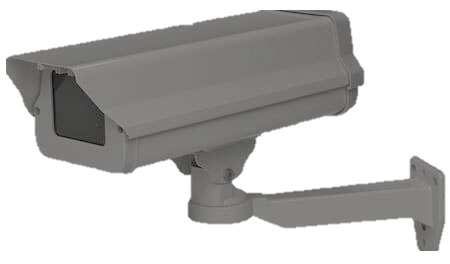 Barbie
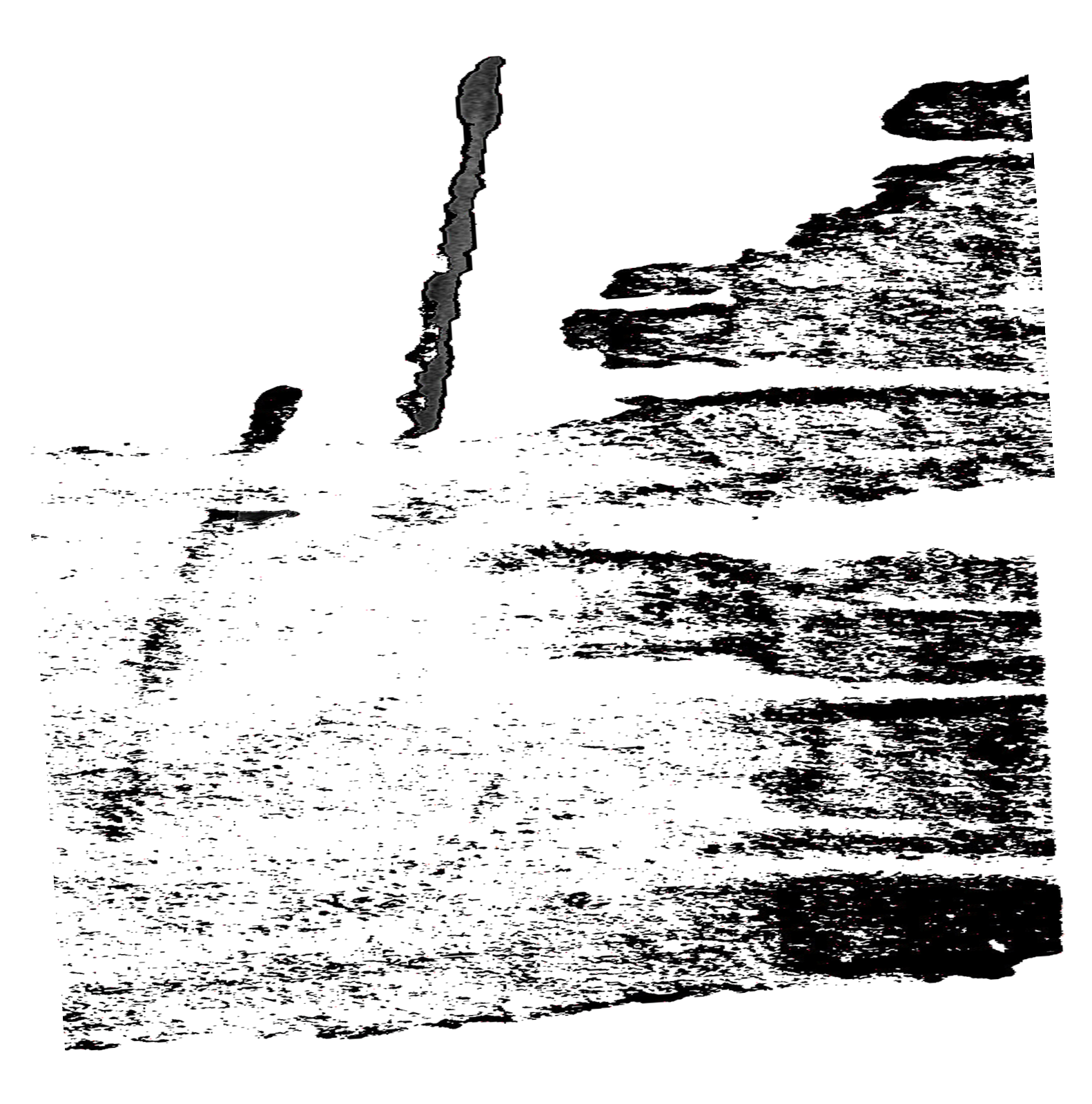 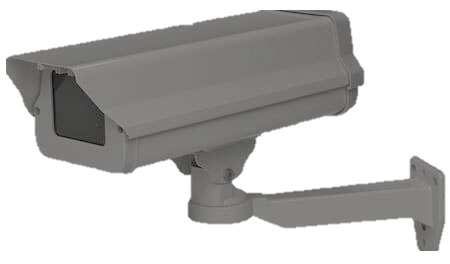 hunger games
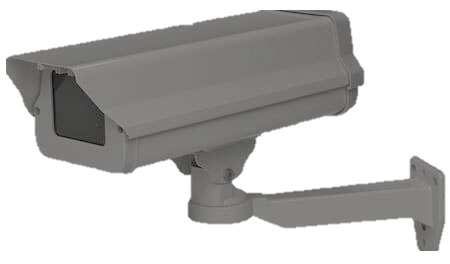 The 
question
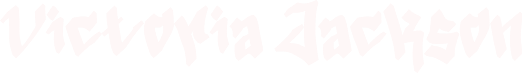 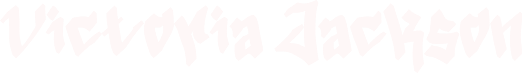 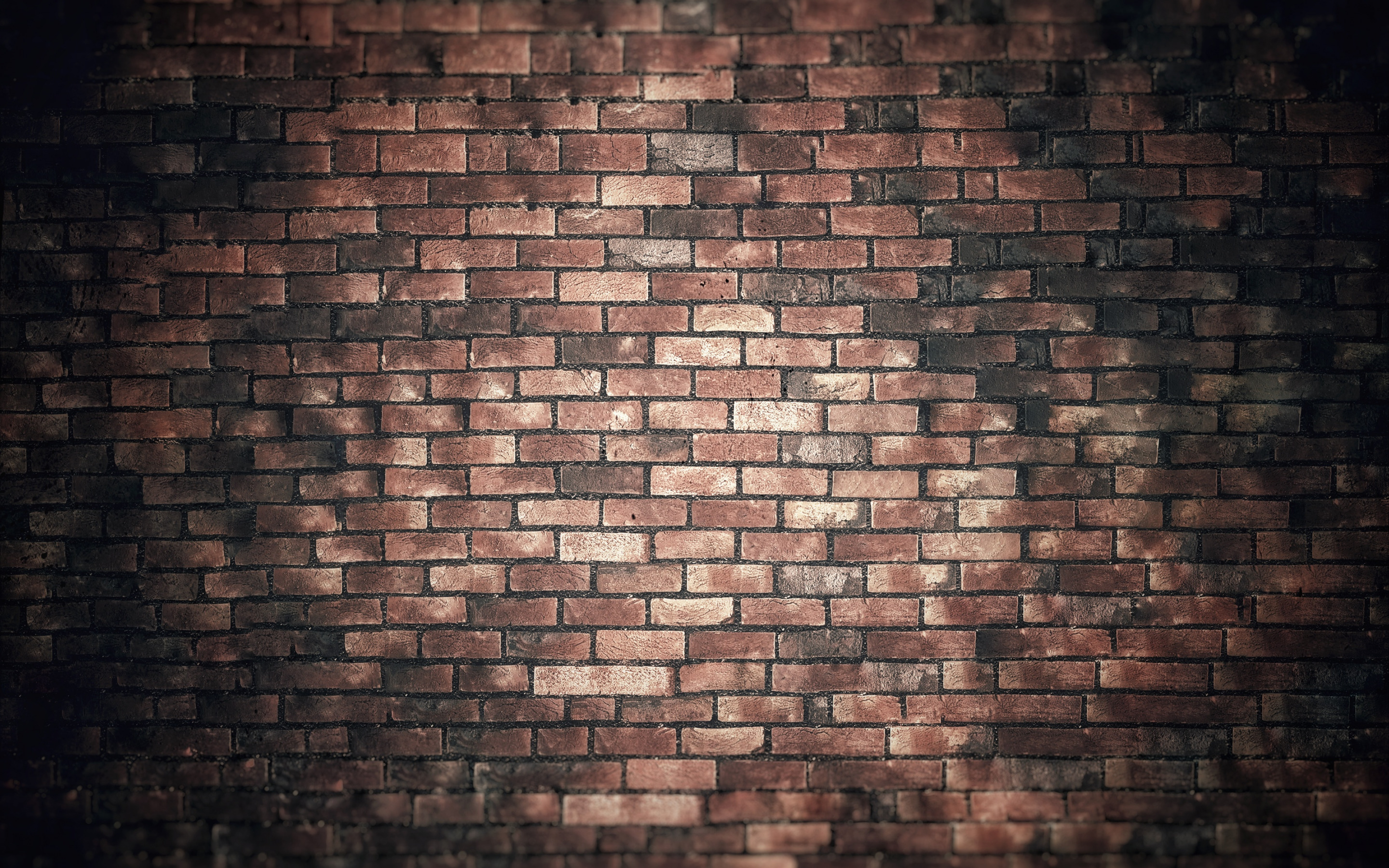 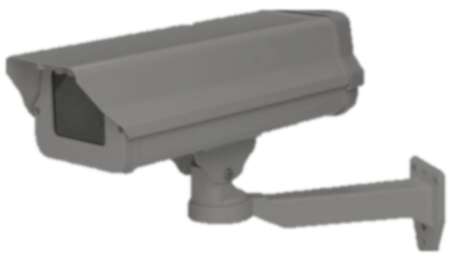 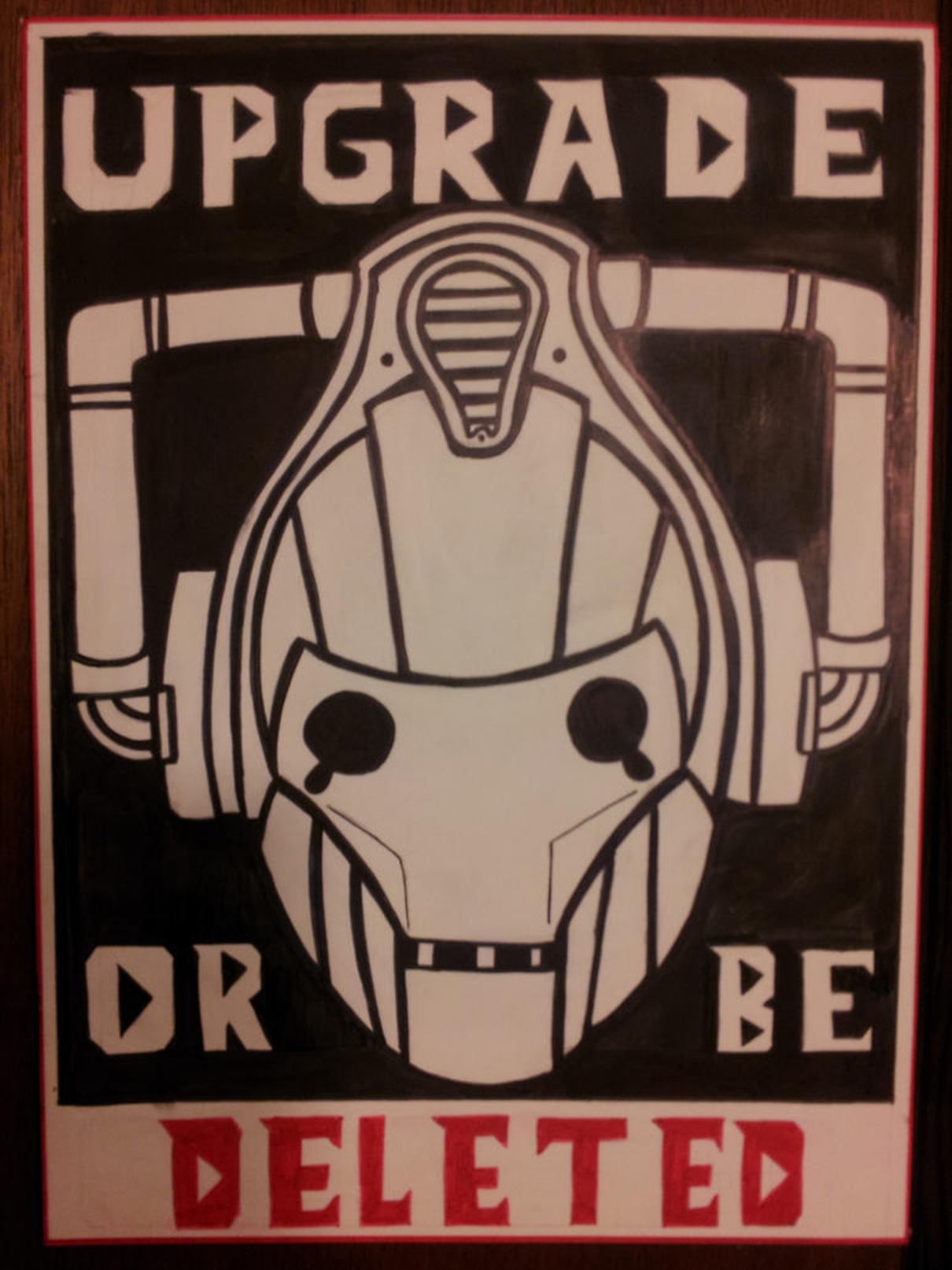 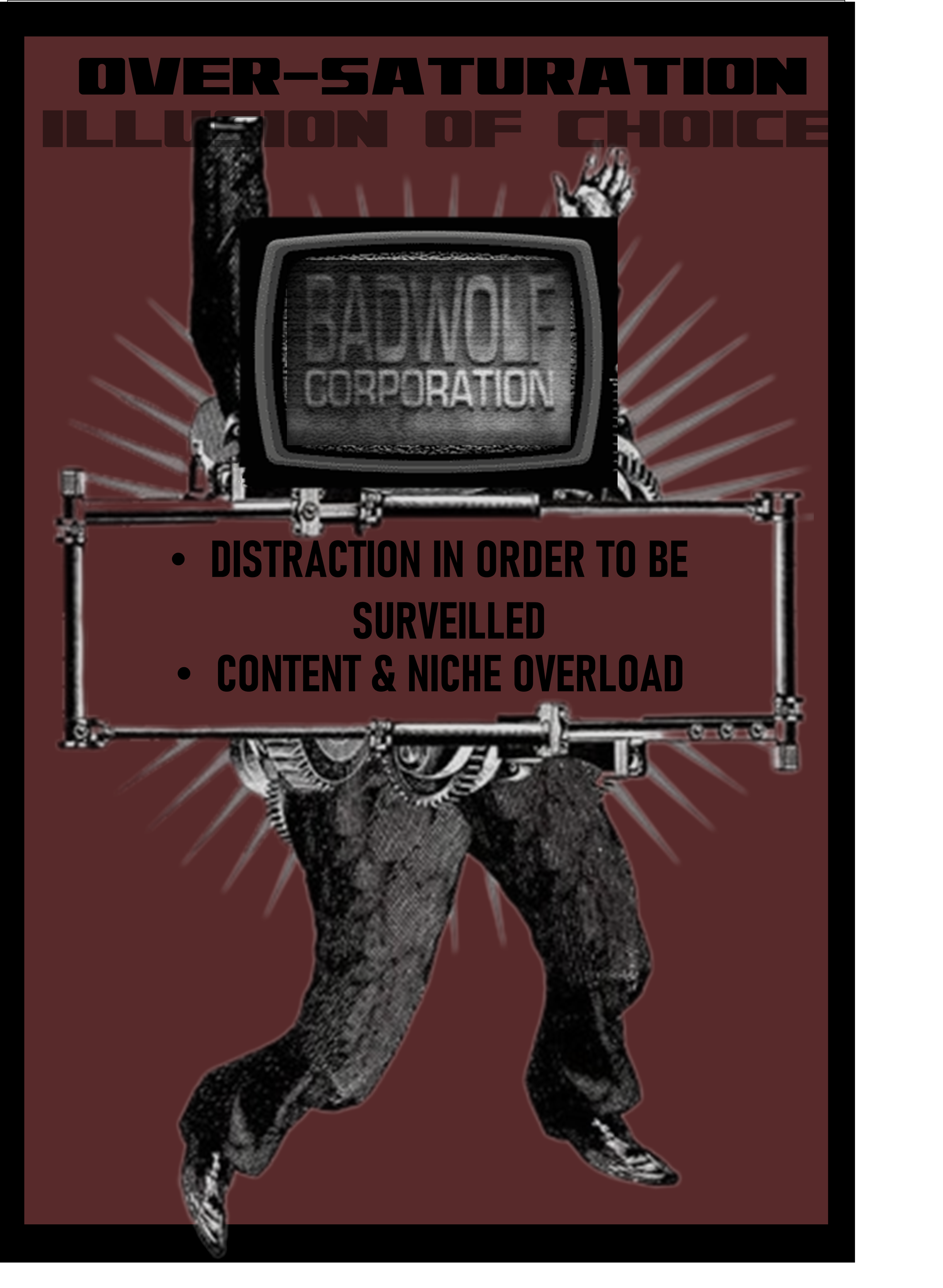 The
Genesis
Doctor who
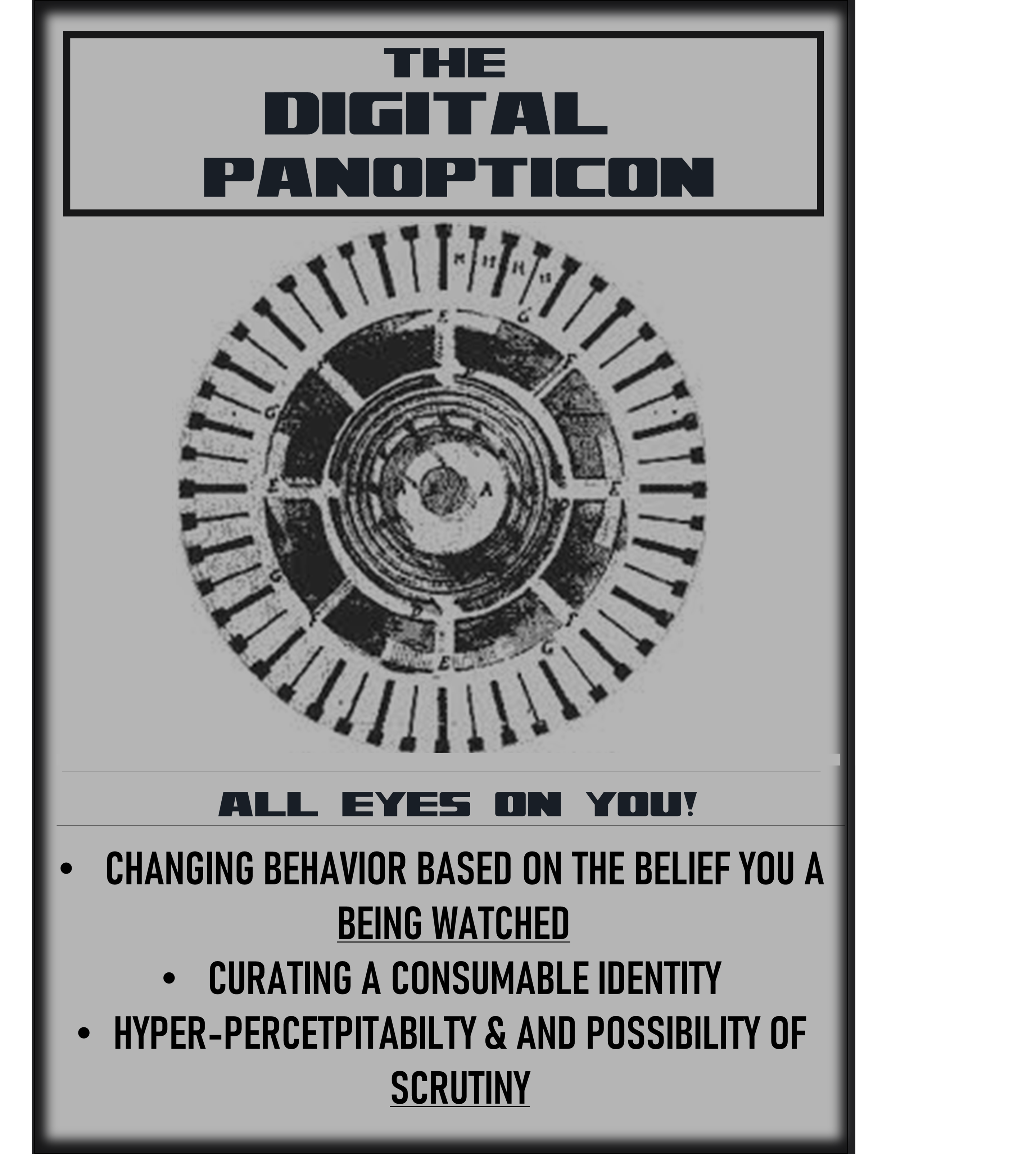 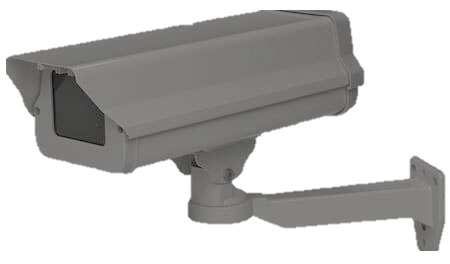 Normalization of surveillance and 
Reality television
Heightened Surveillance
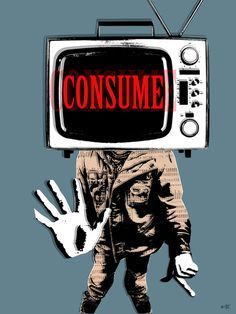 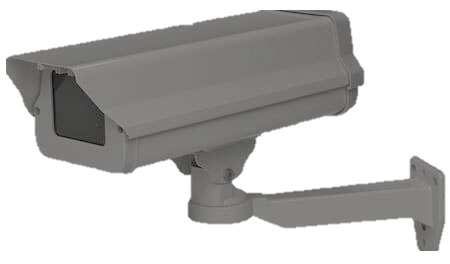 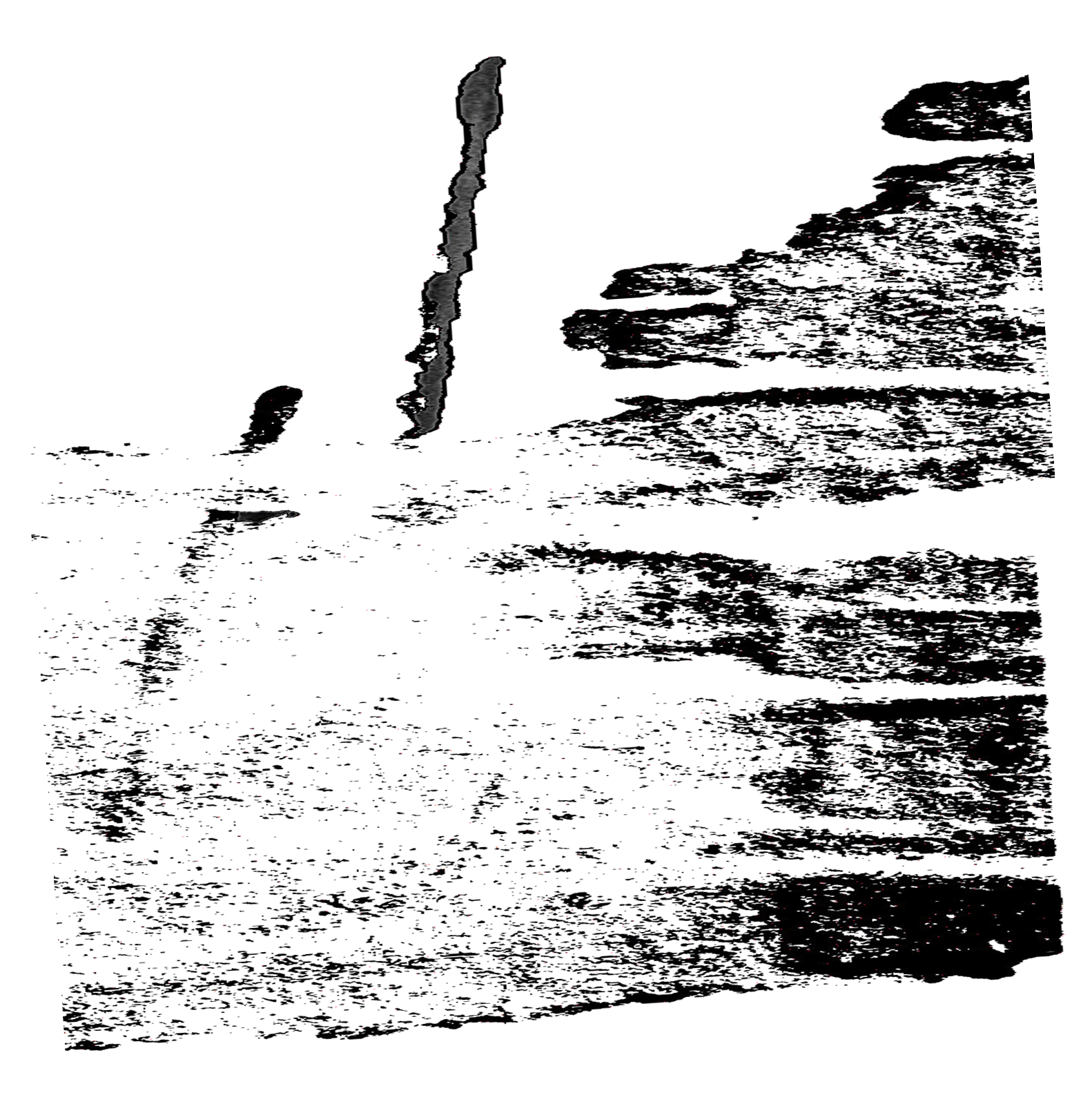 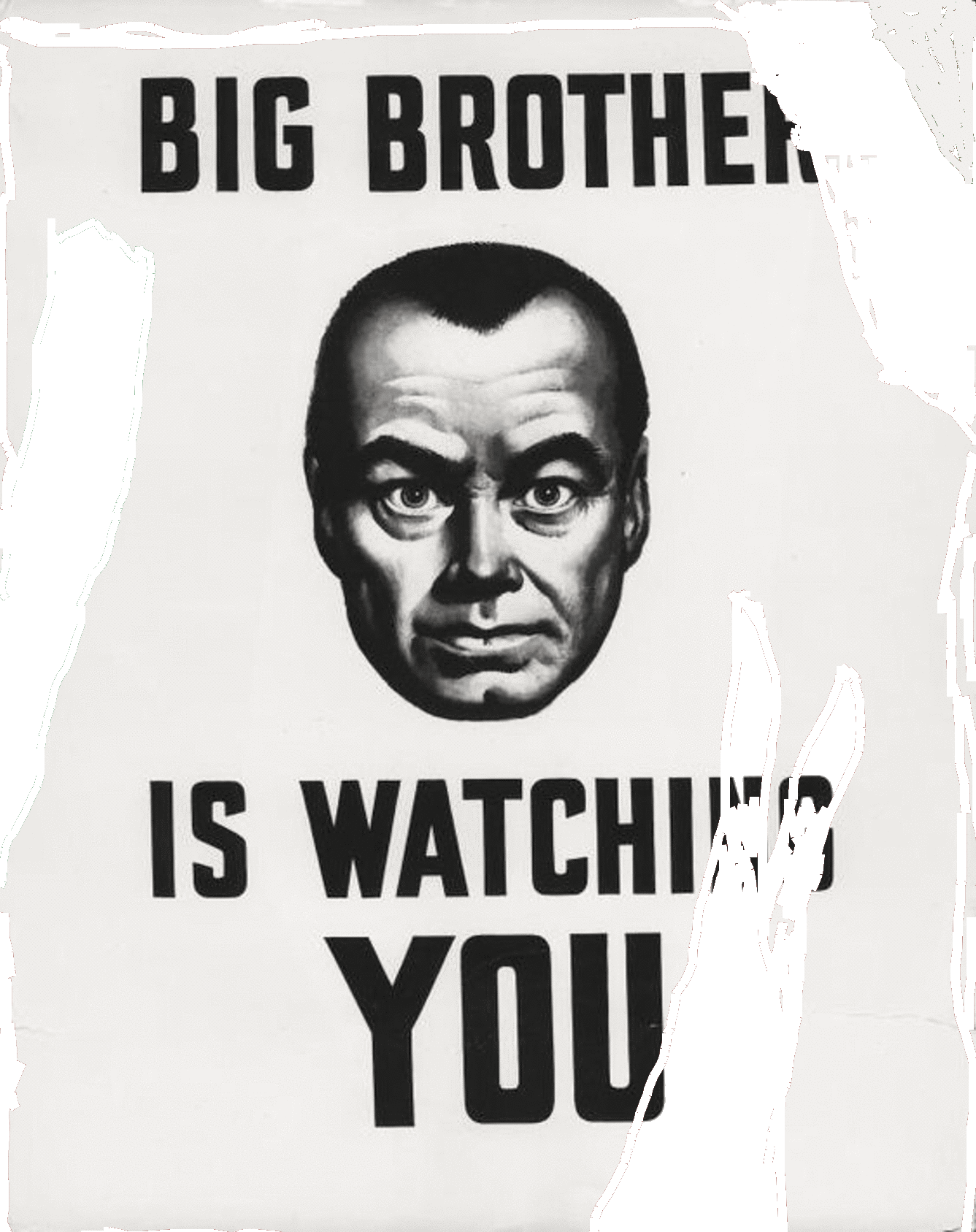 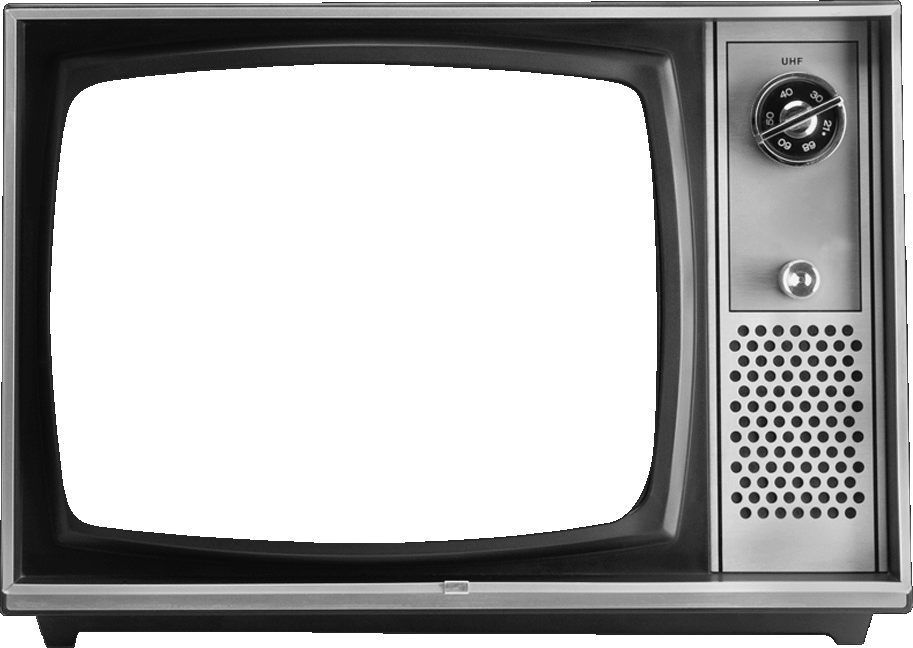 The 
Conversation
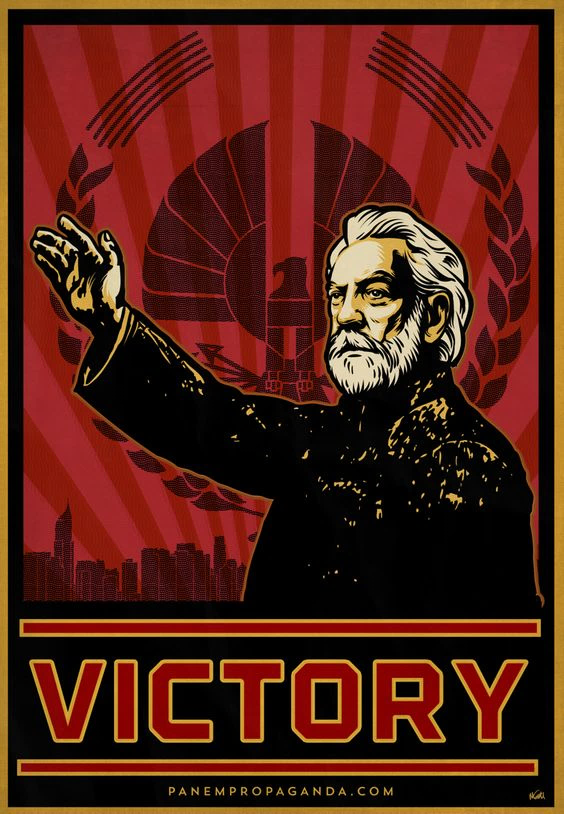 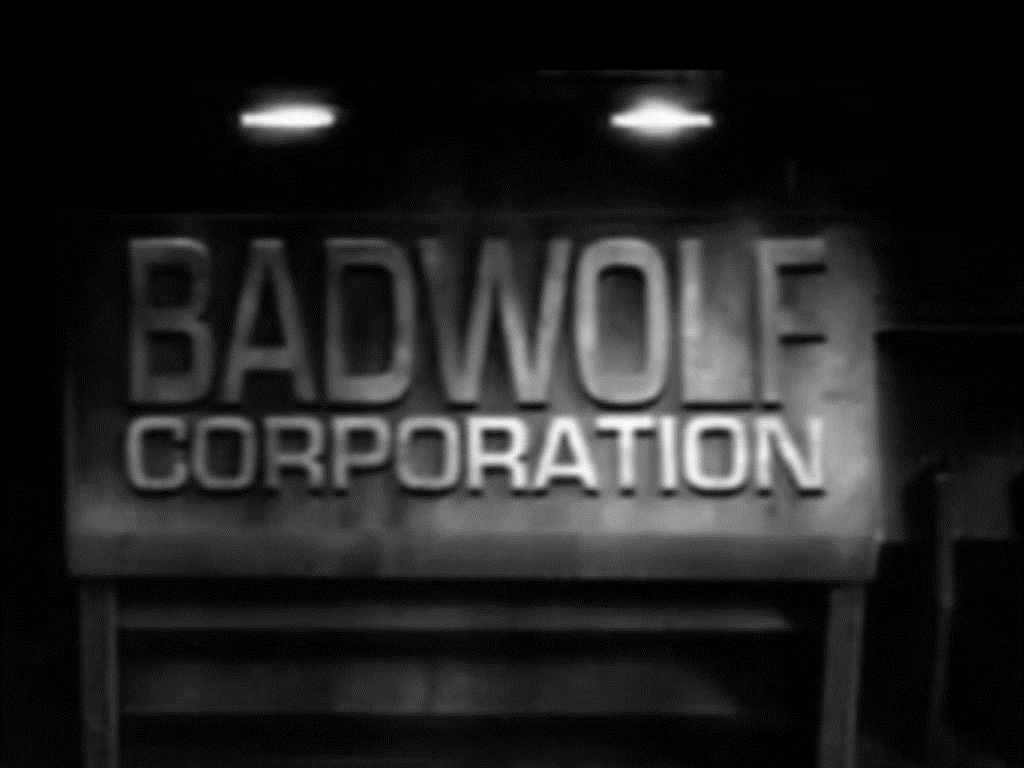 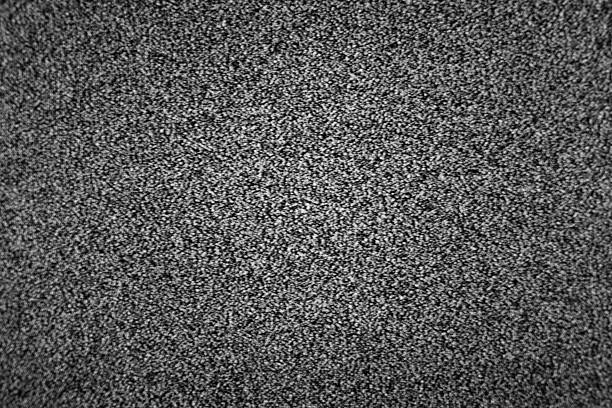 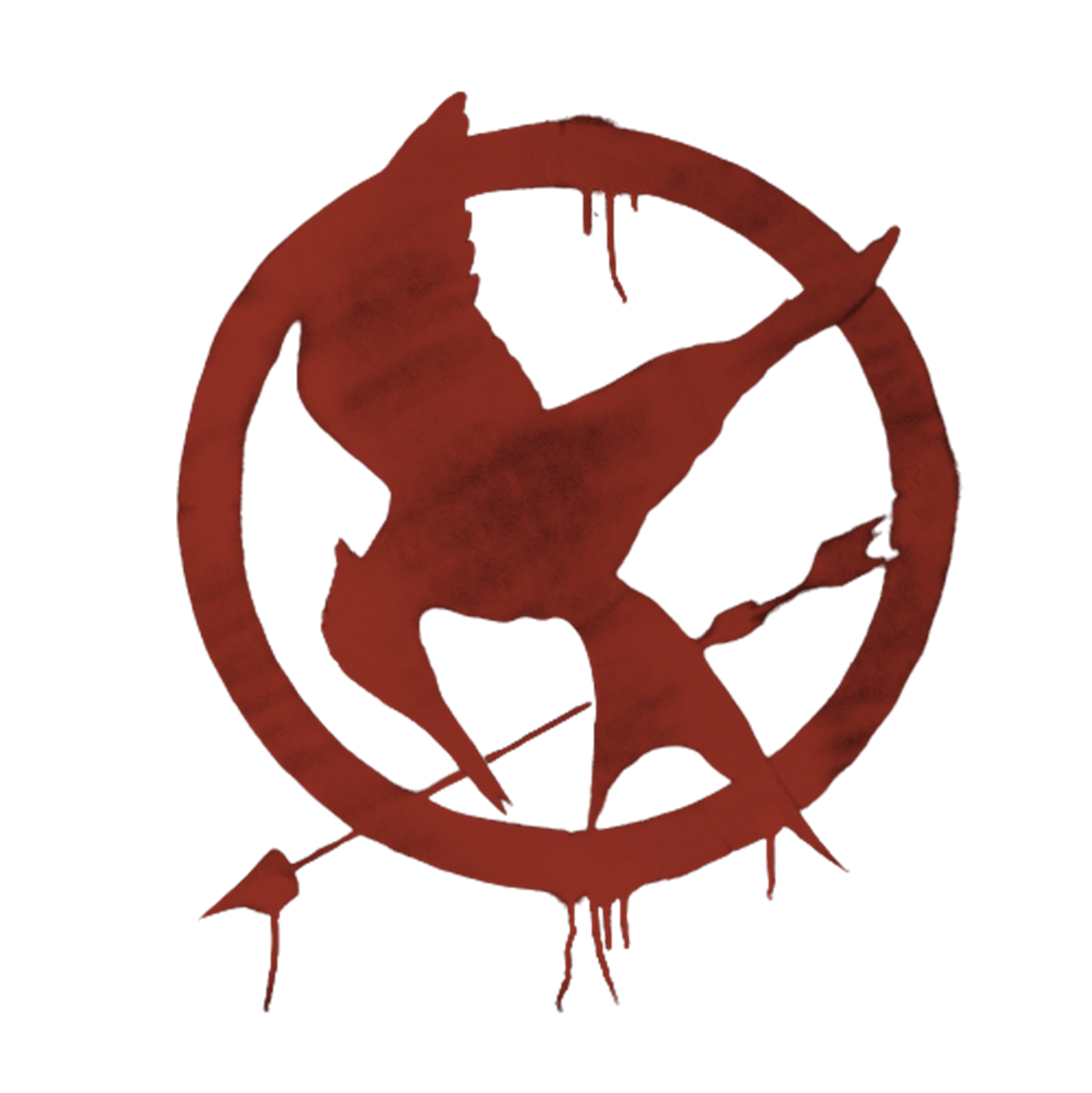 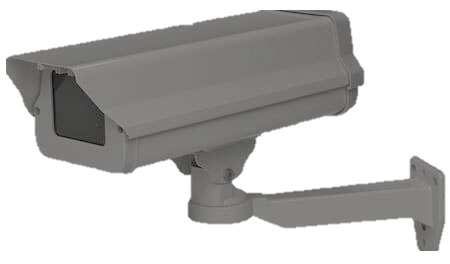 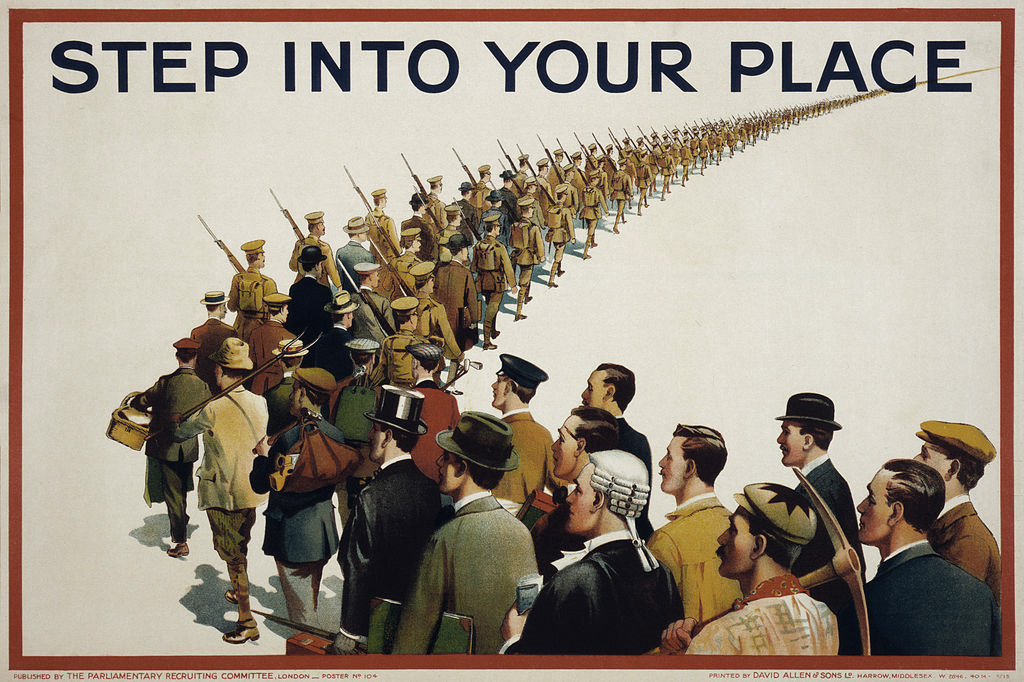 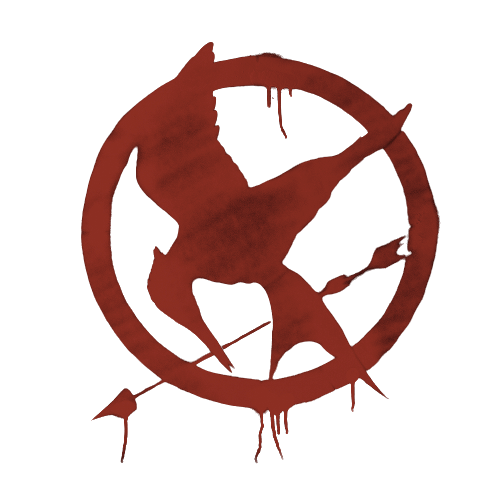 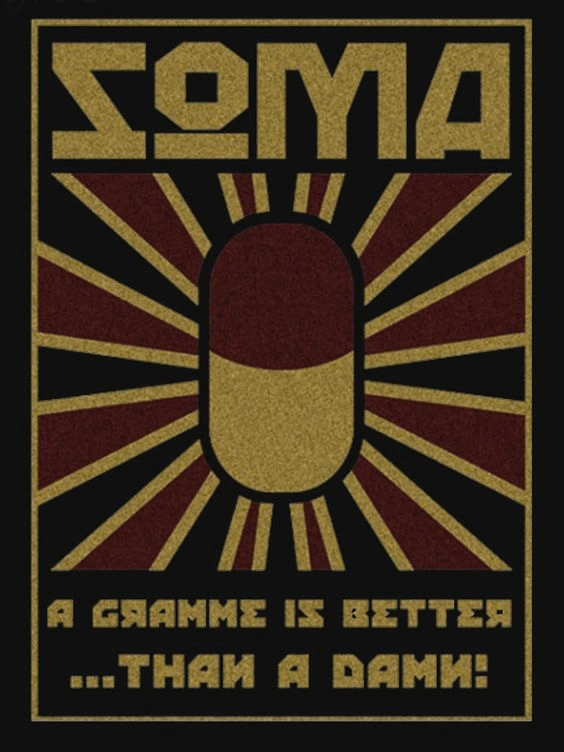 The 
panopticon
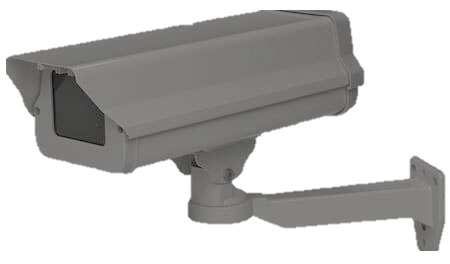 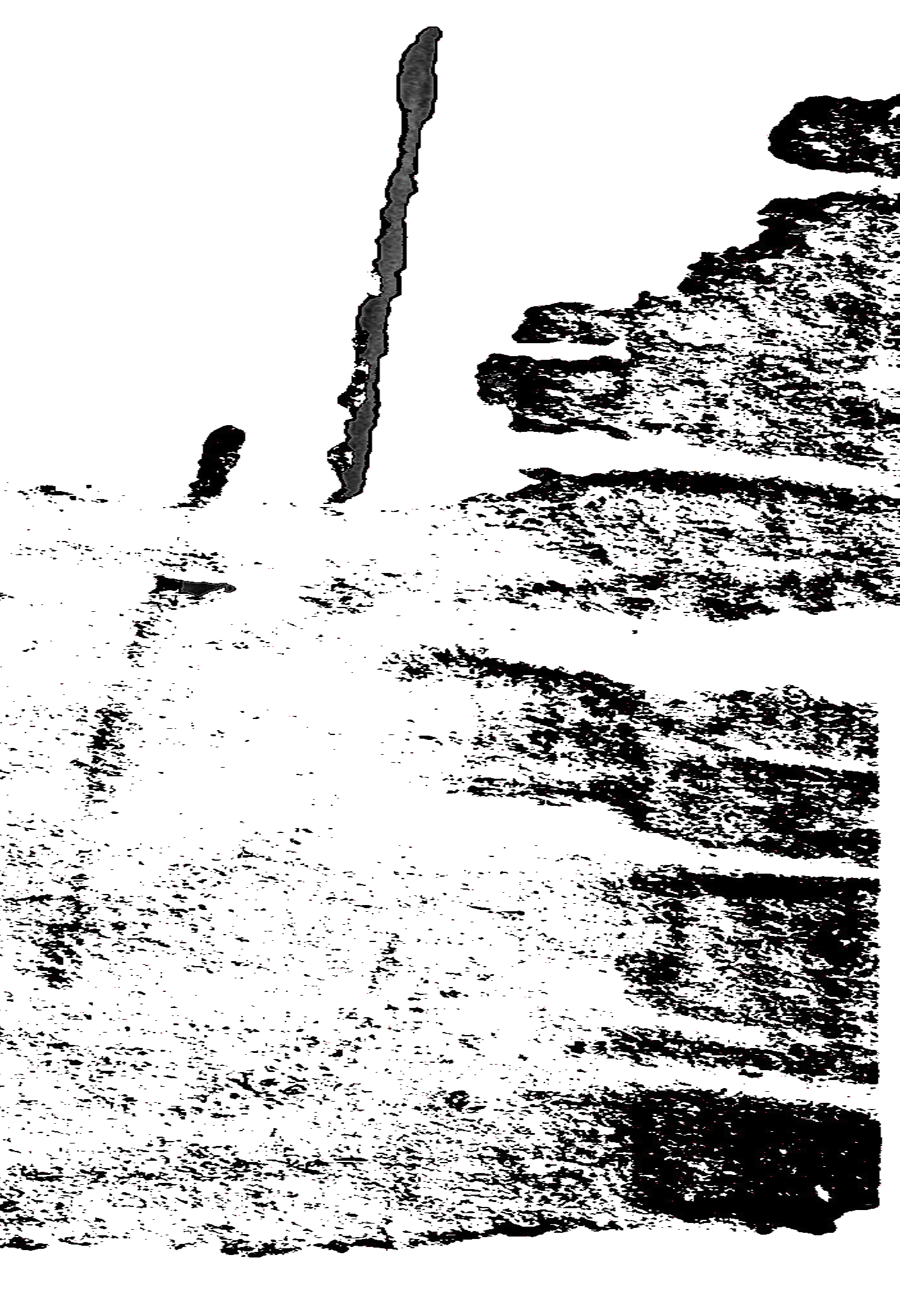 A PARADOX
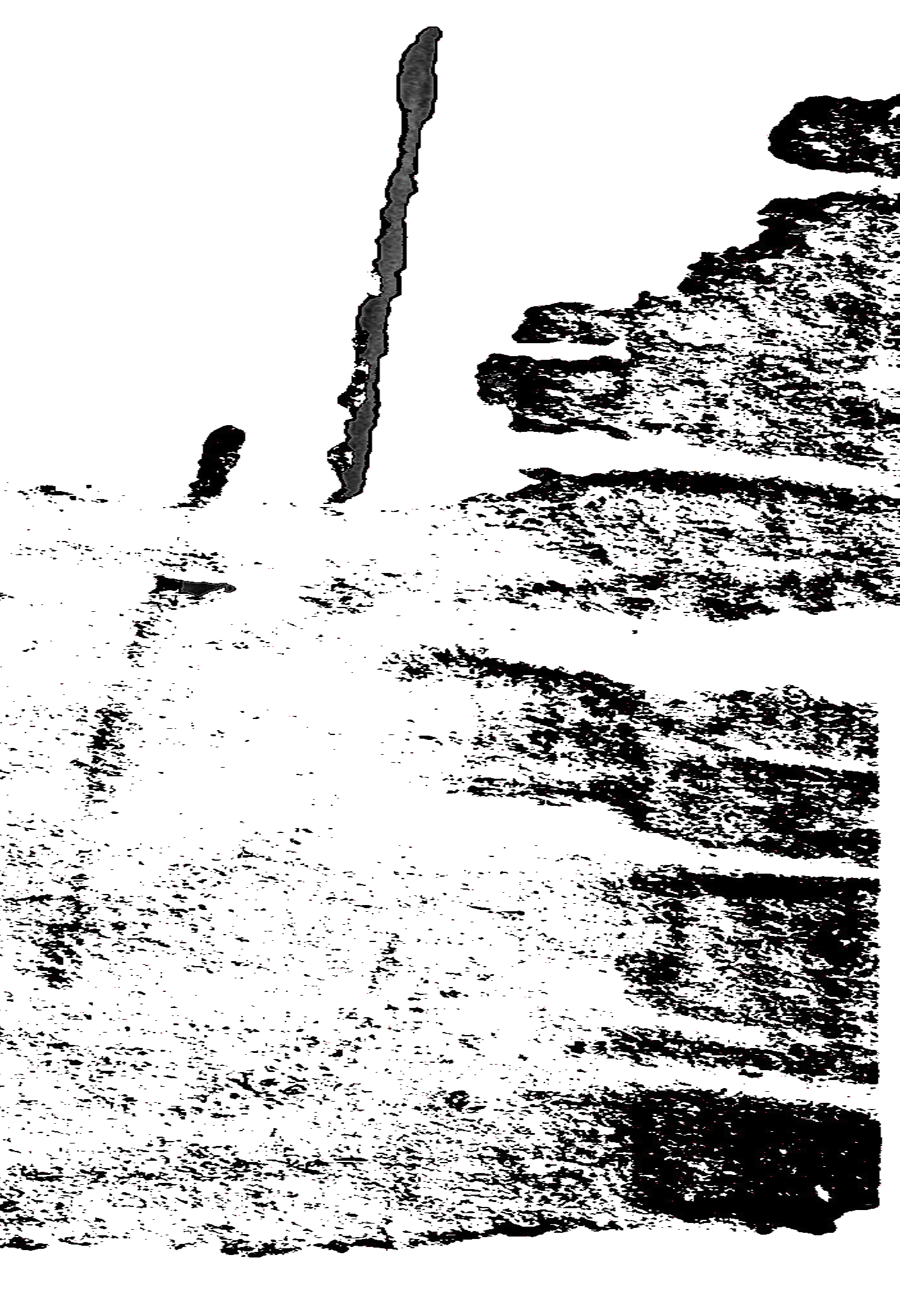 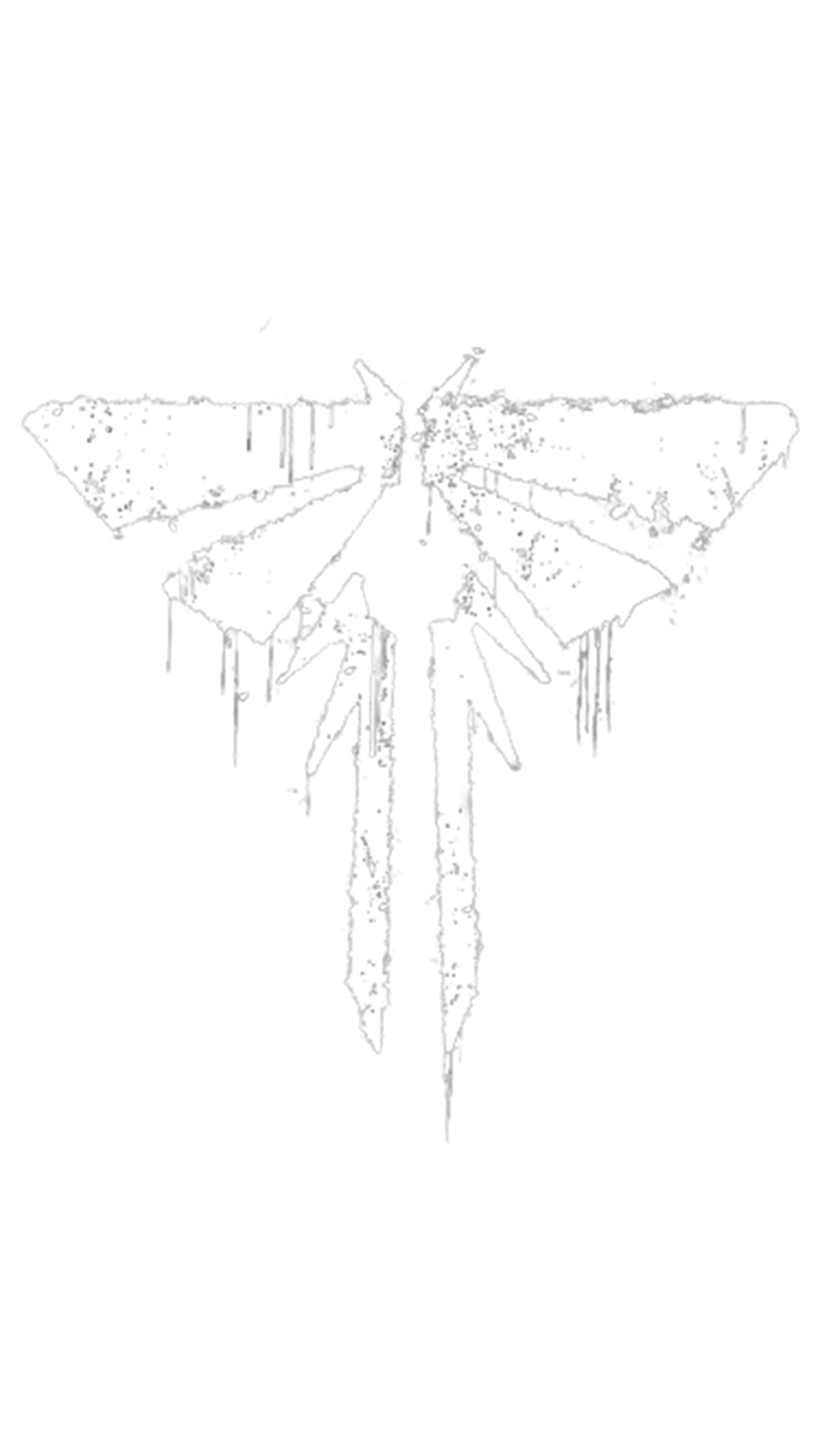 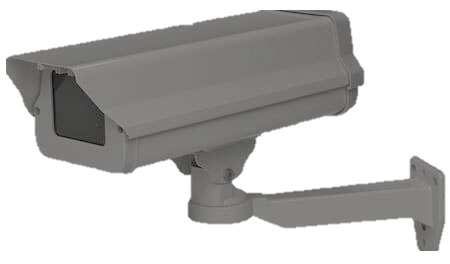 BRAVE 
NEW WORLD
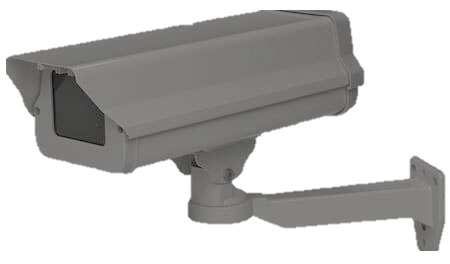 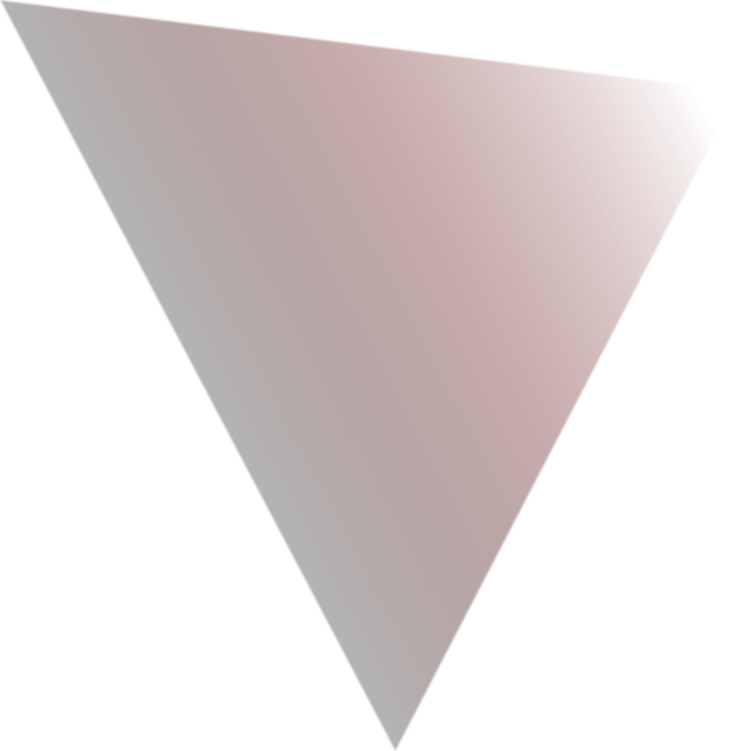 Doctor
Who
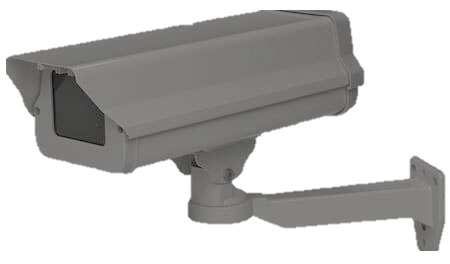 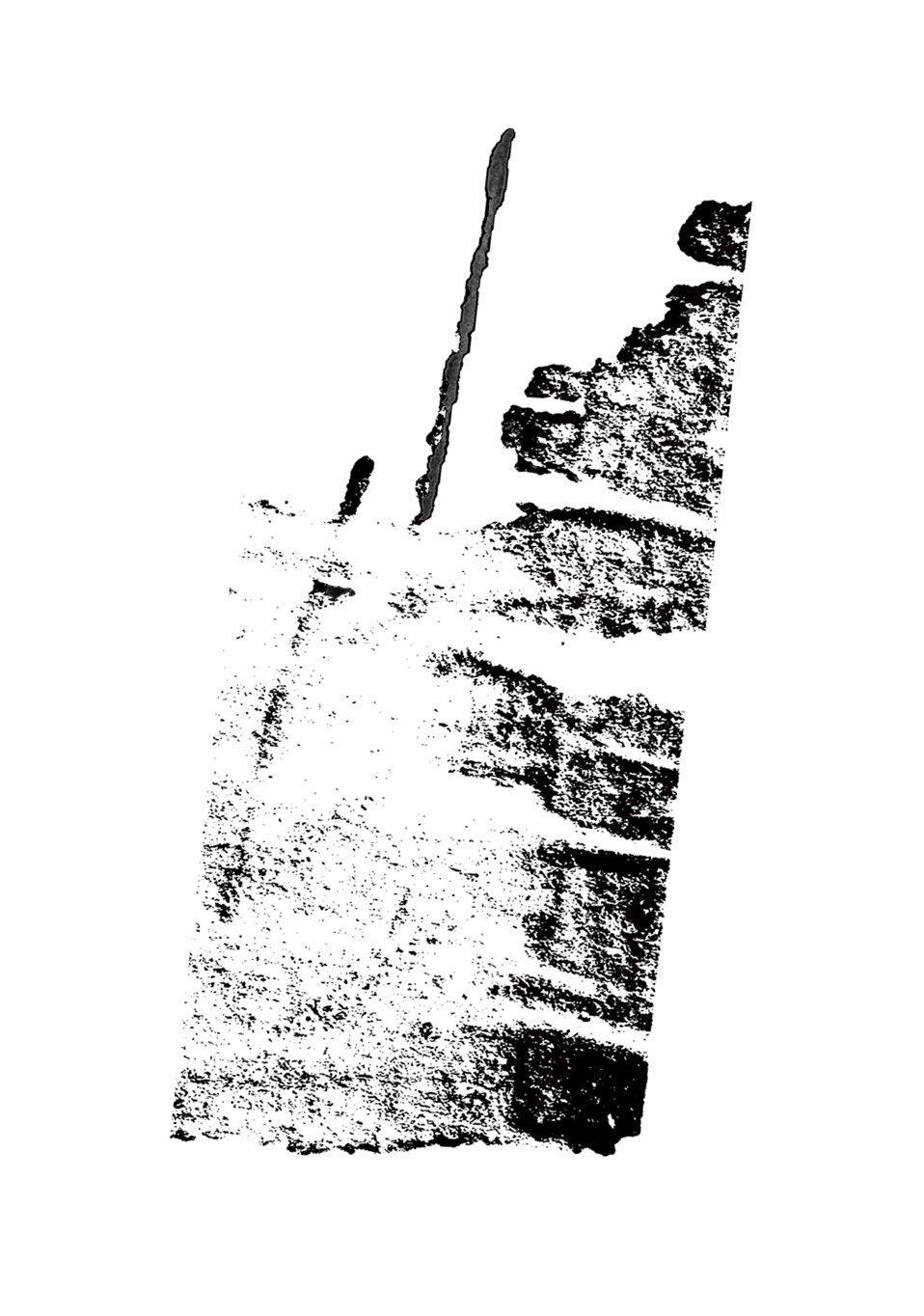 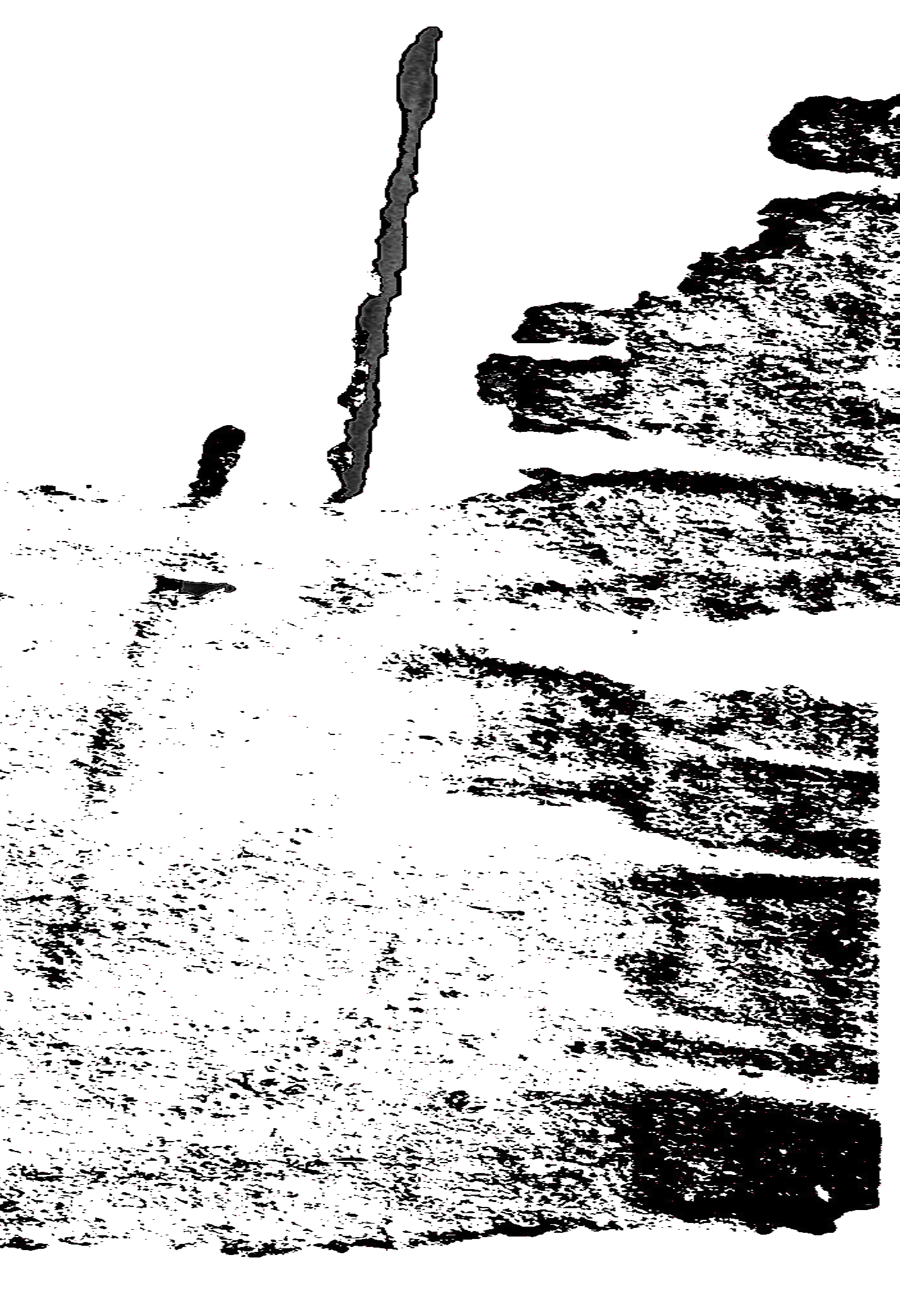 BLACK
MIRROR
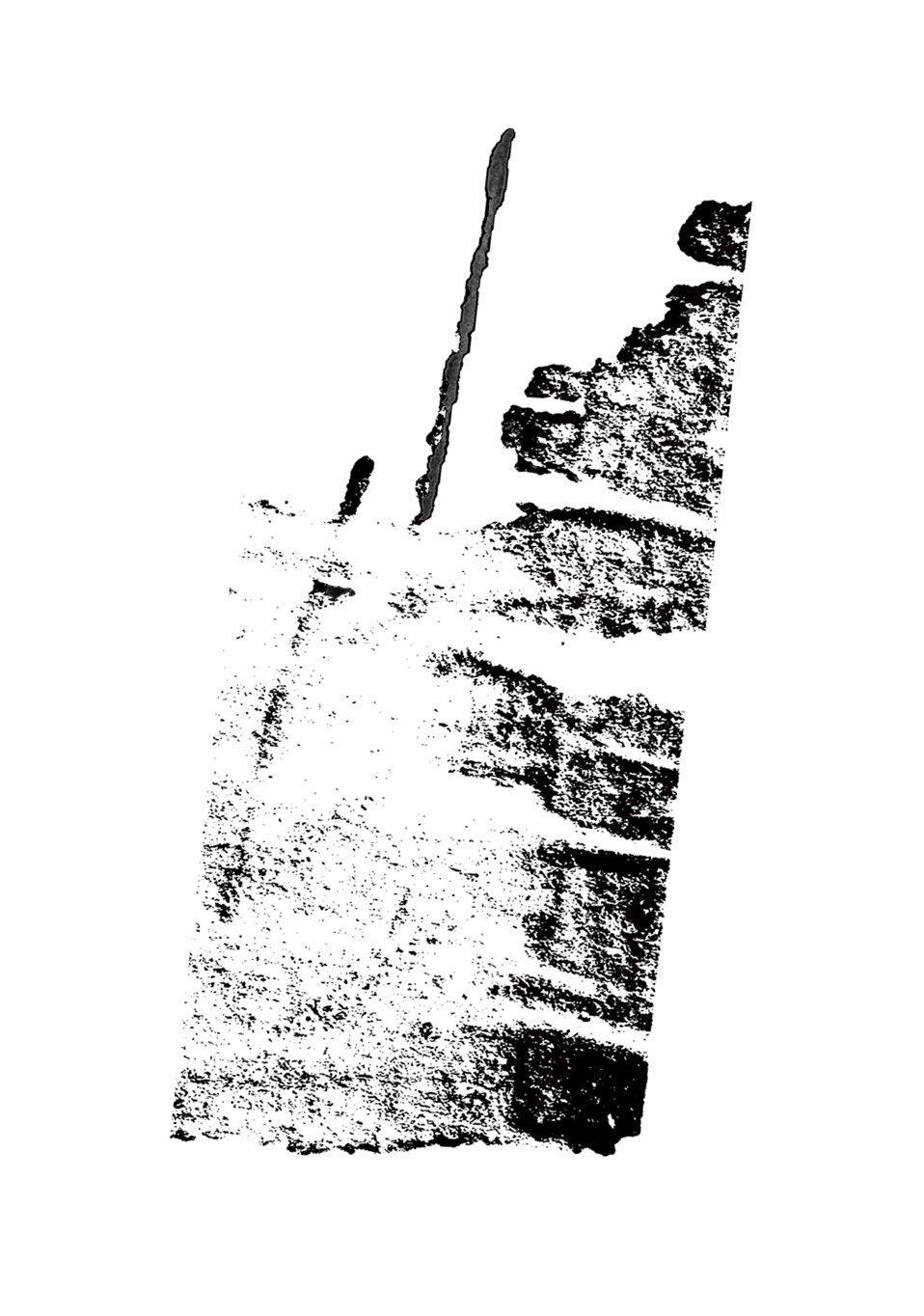 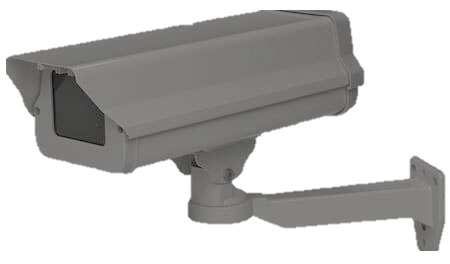 Barbie
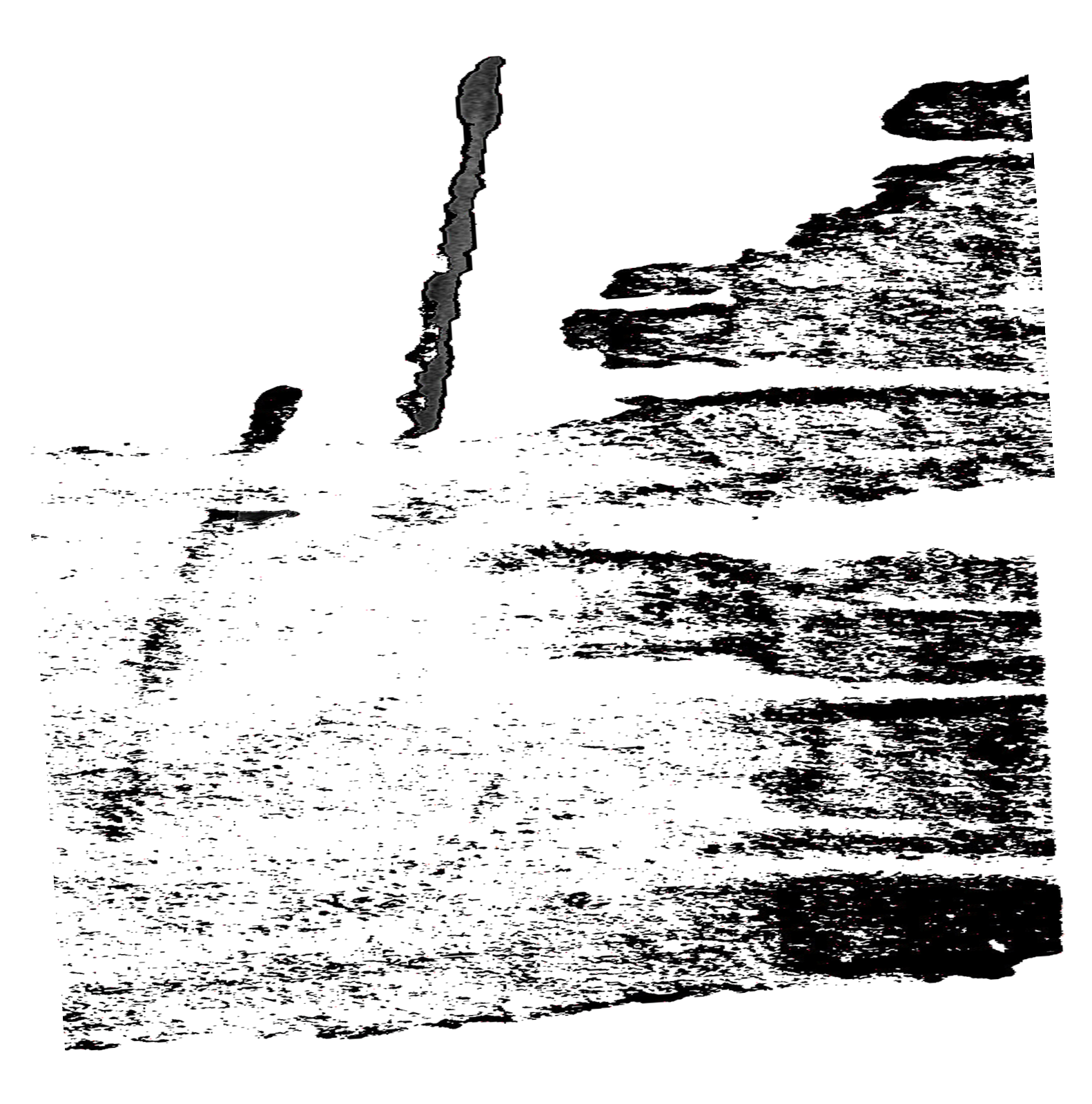 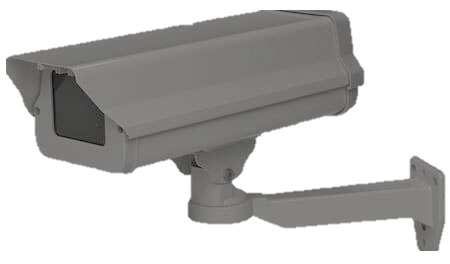 hunger games
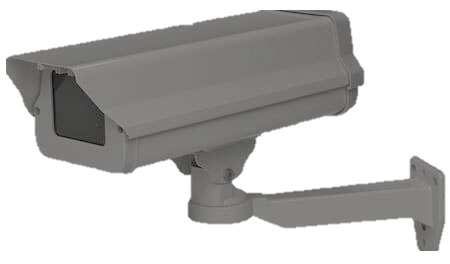 The 
question
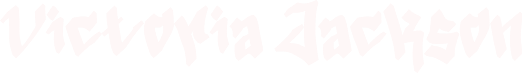 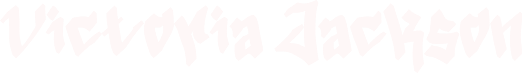 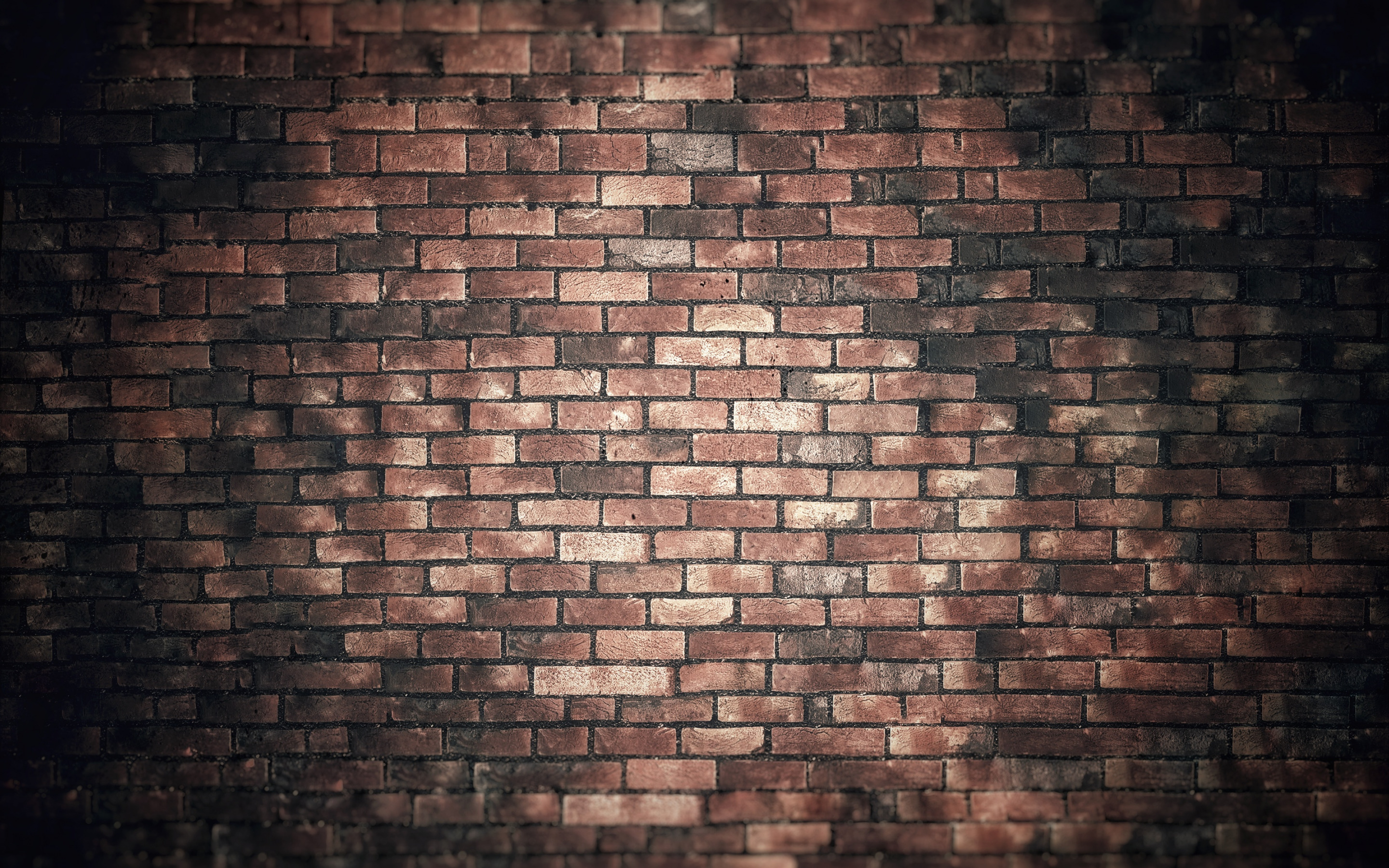 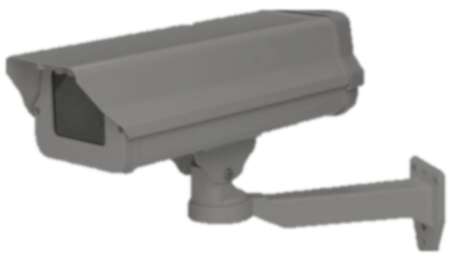 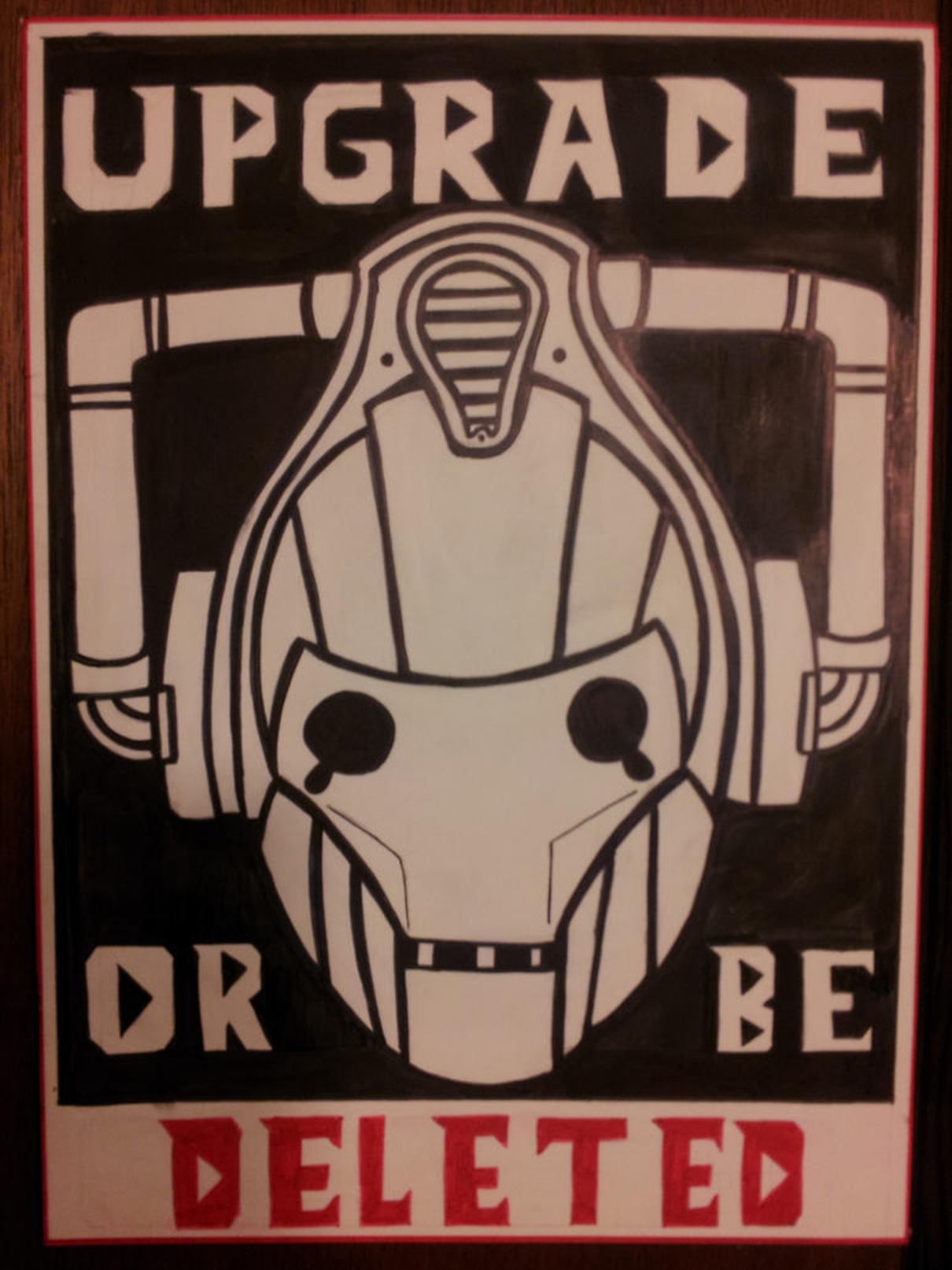 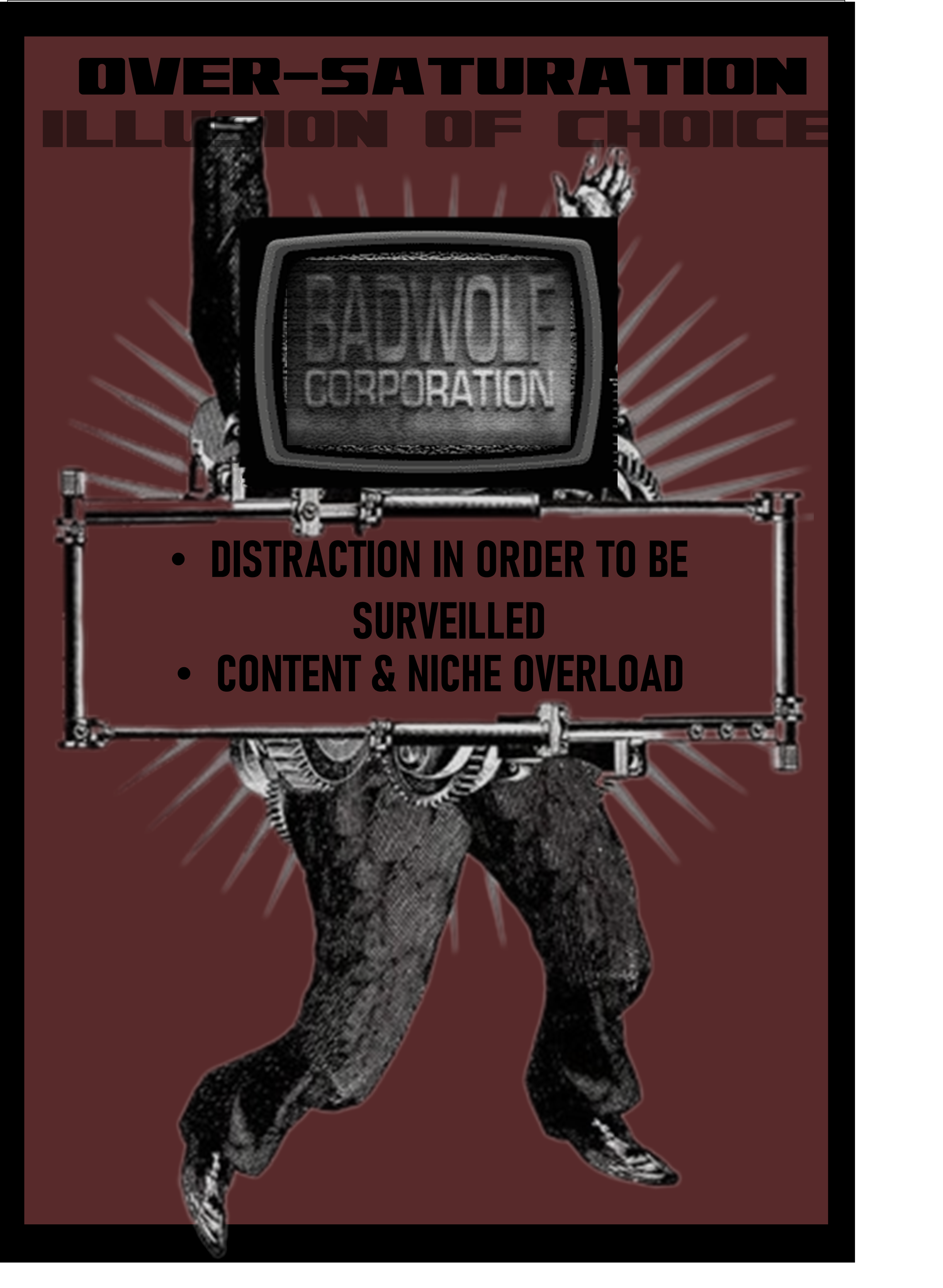 The
Genesis
Doctor who
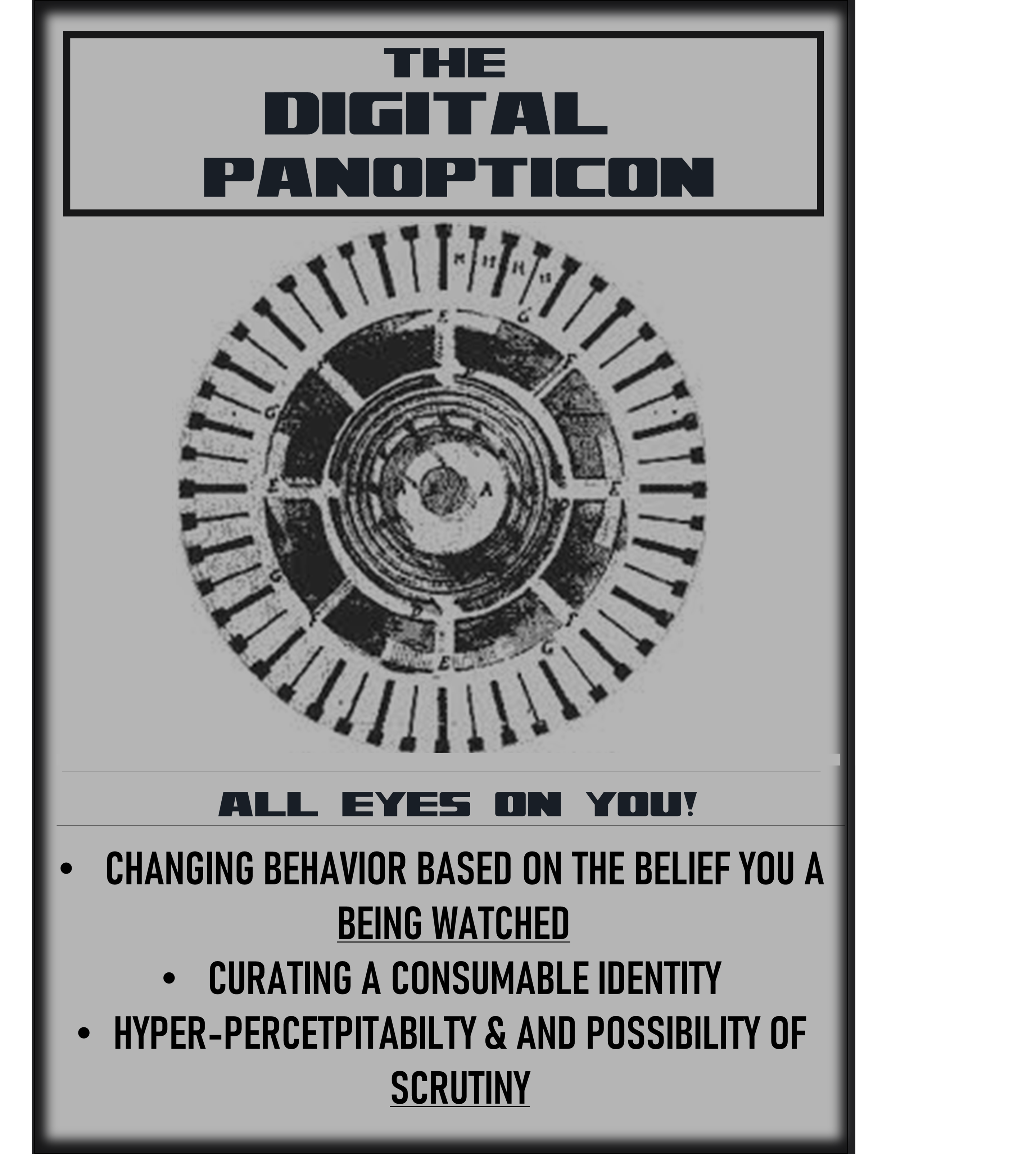 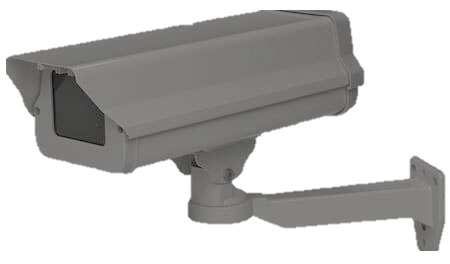 Normalization of surveillance and 
Reality television
Heightened Surveillance
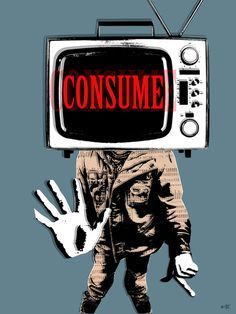 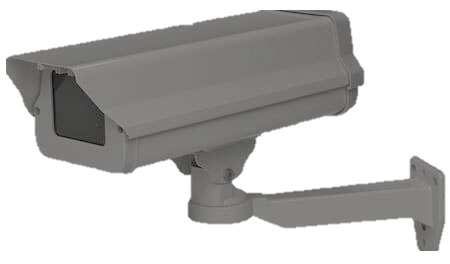 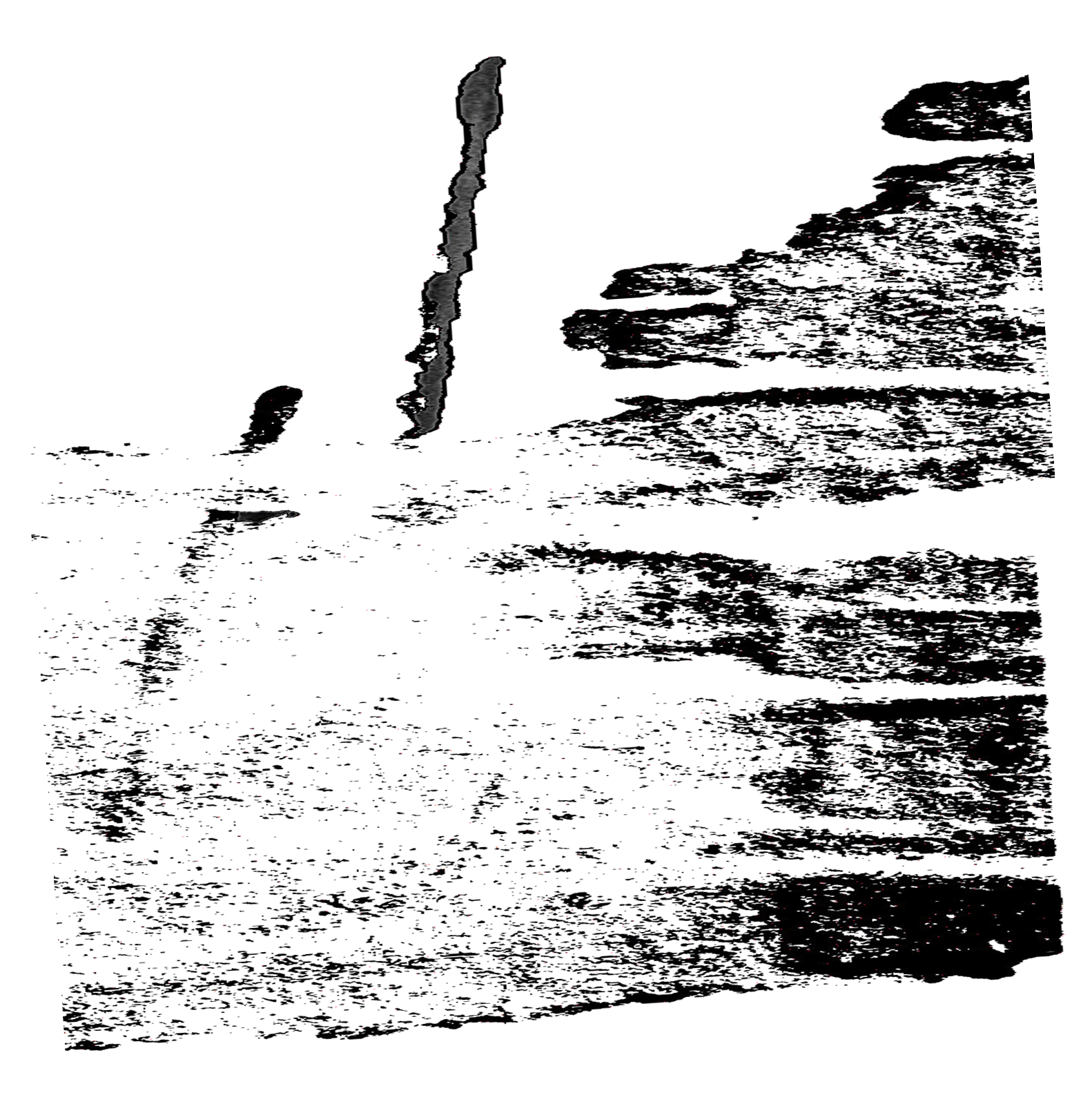 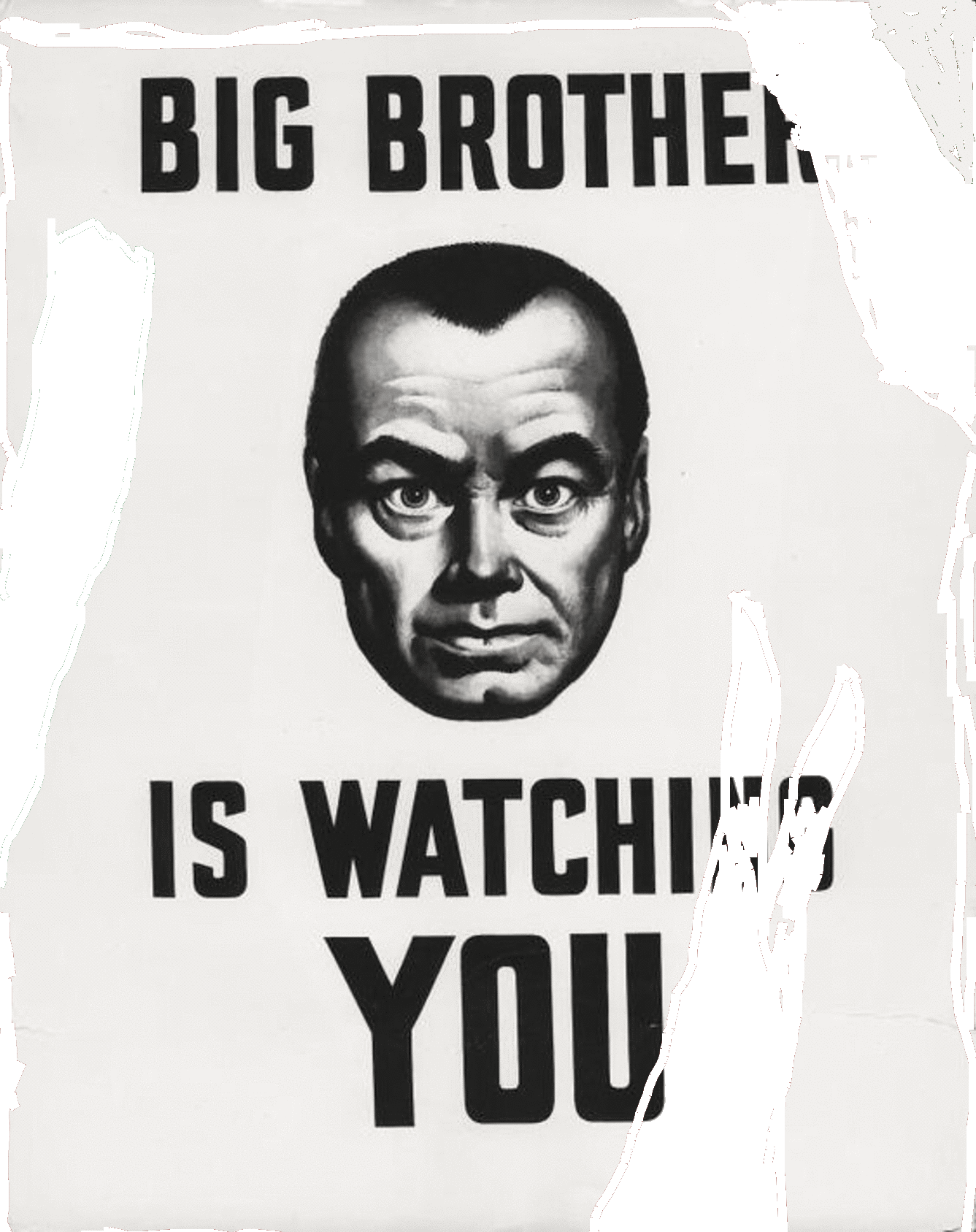 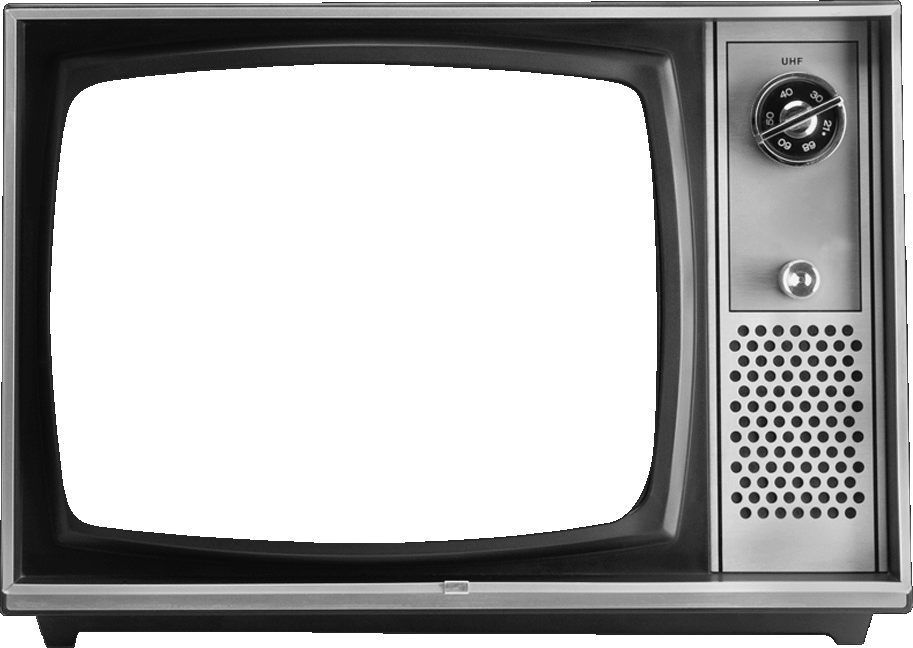 The 
Conversation
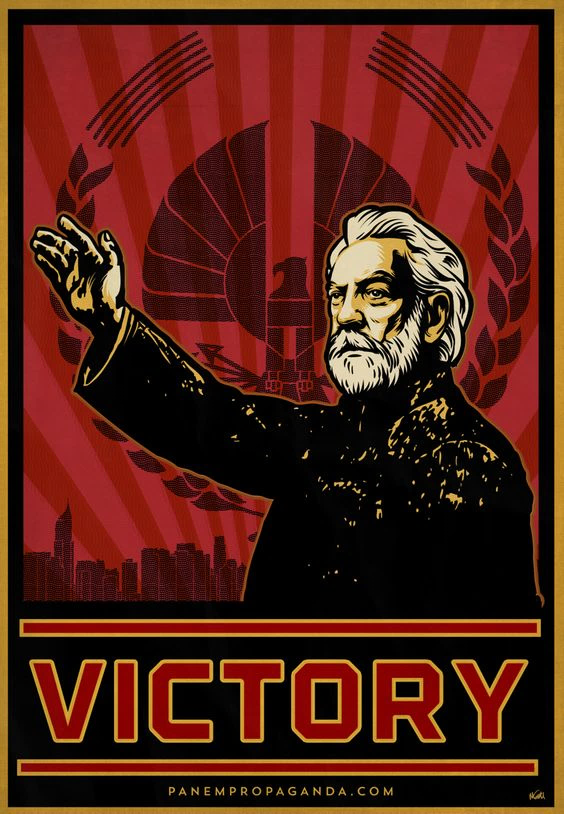 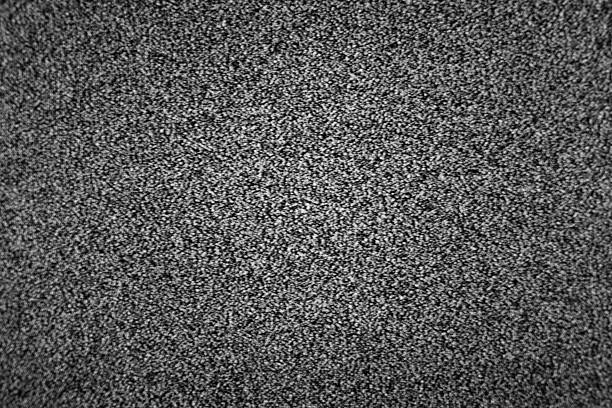 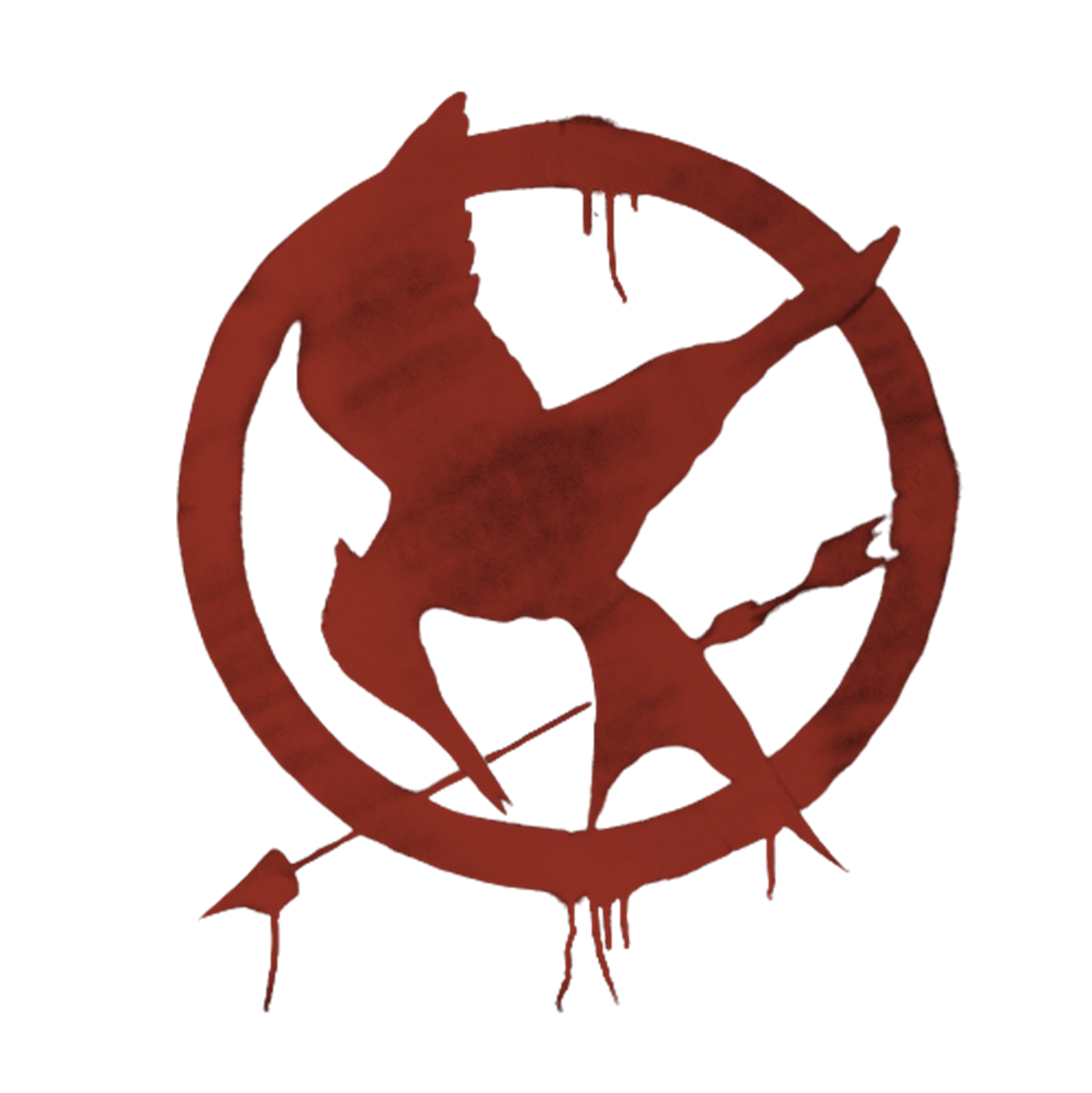 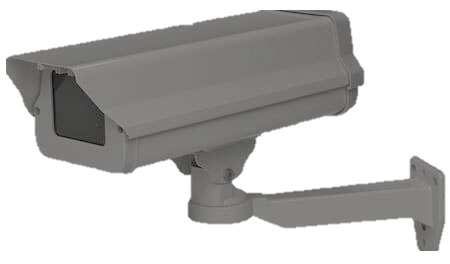 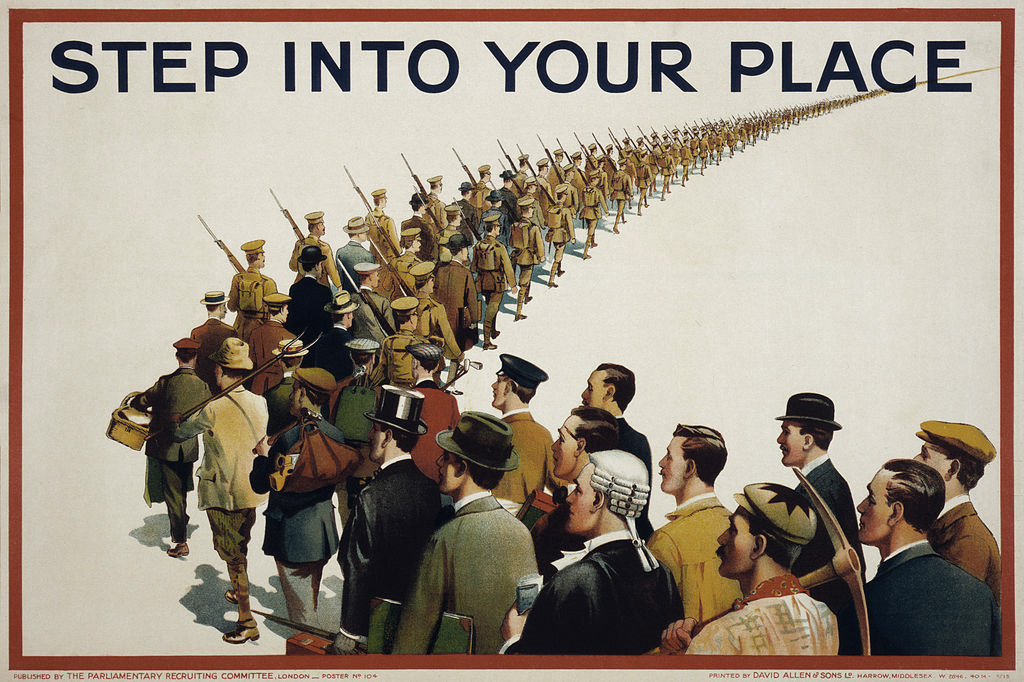 The Long Game
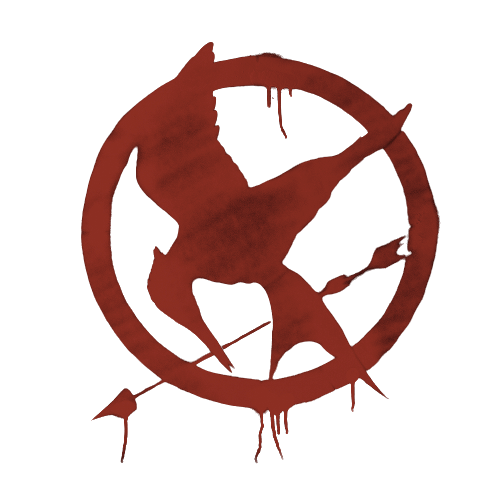 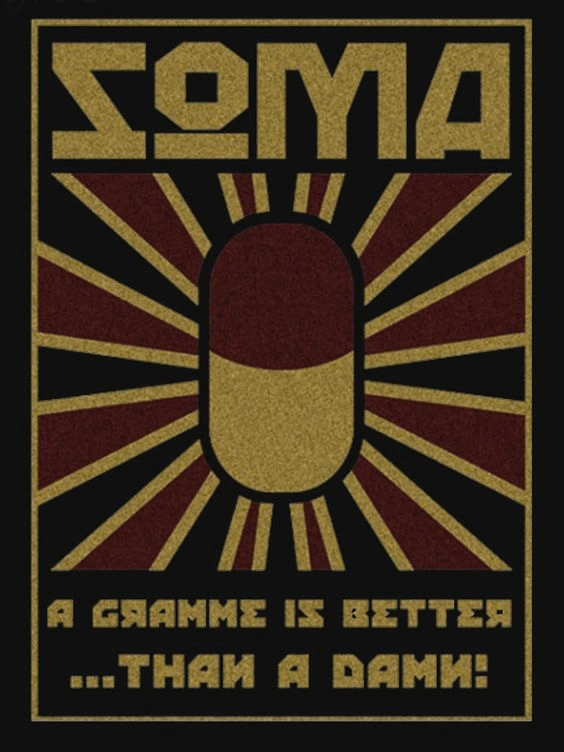 Though having explicit commentary on surveillance that directly aligns with the themes of illusion of choice and over saturation of media, I have observed an underlining plot point that underscores a more subtle, yet obvious way surveillance is normalized and depicted within the narrative and reflected in the world.
The 
panopticon
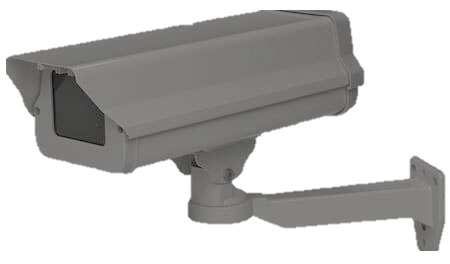 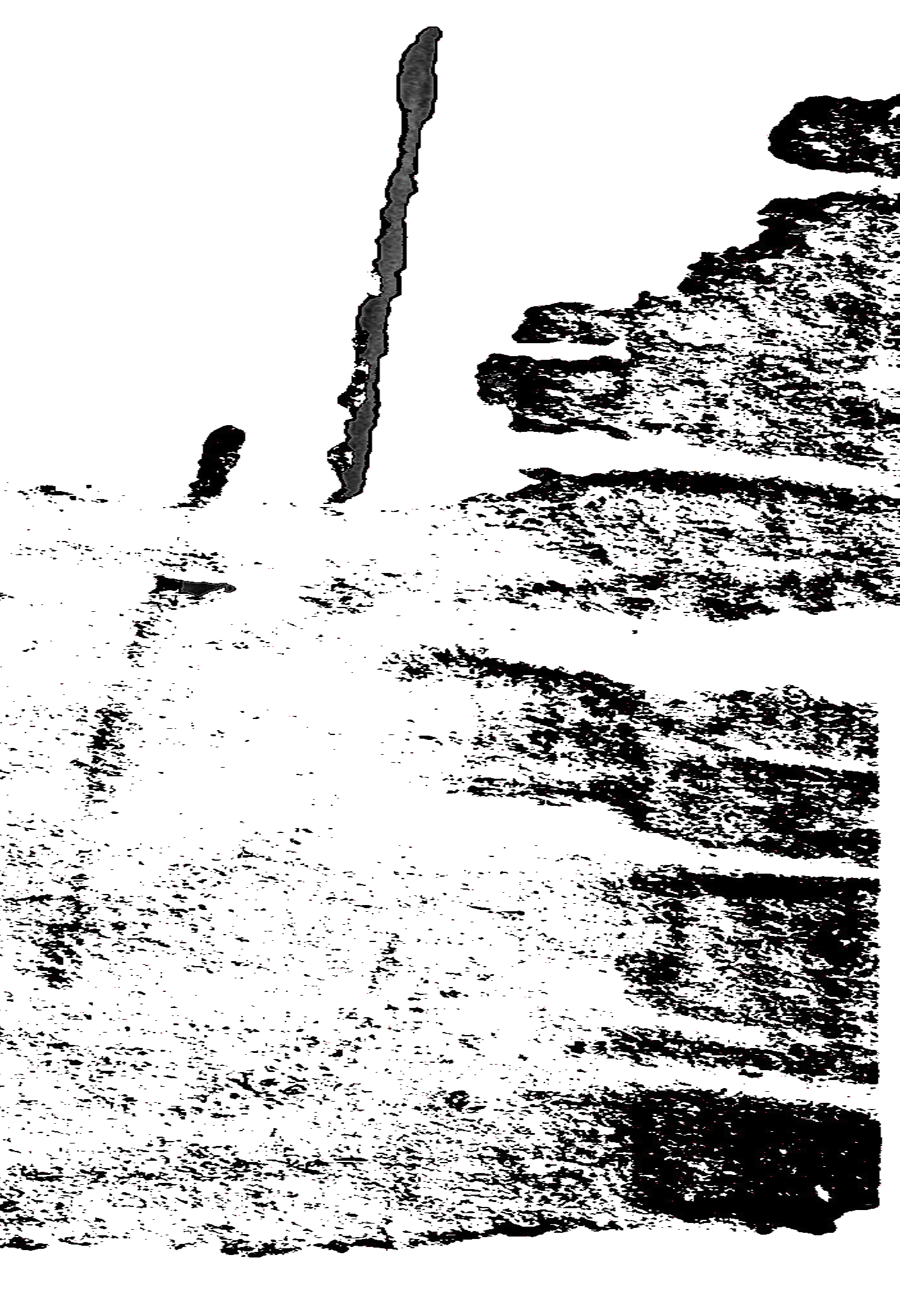 A PARADOX
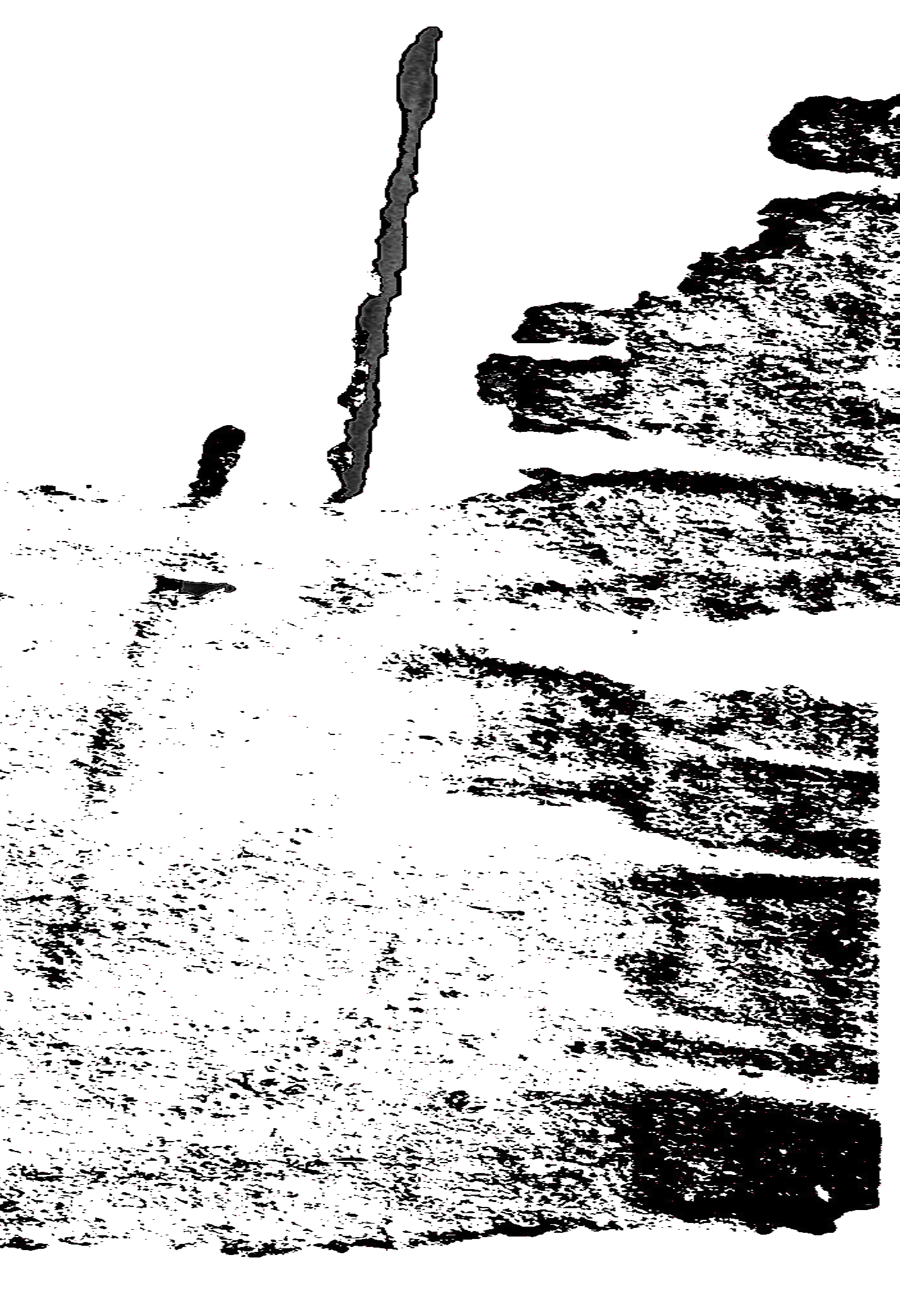 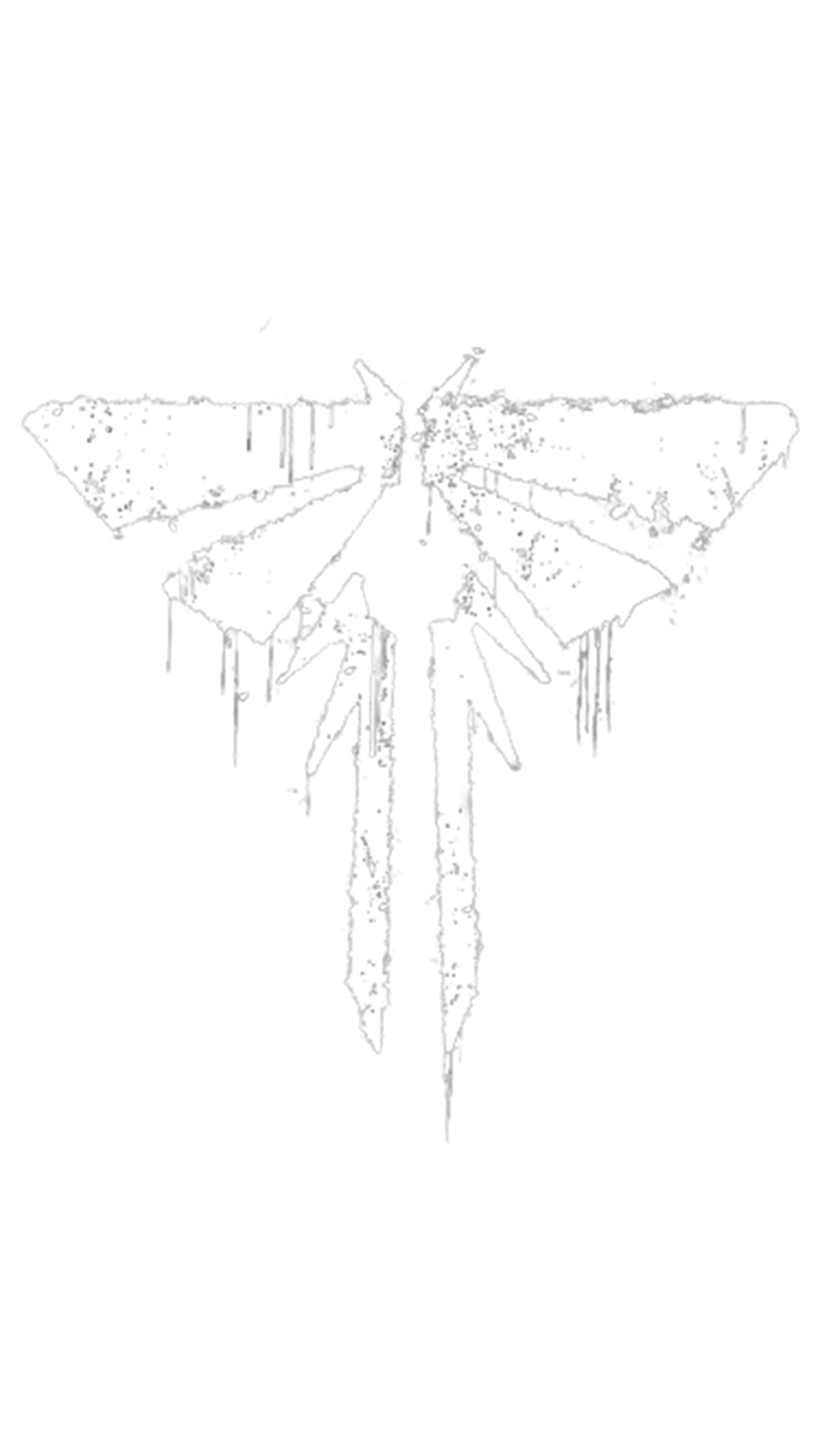 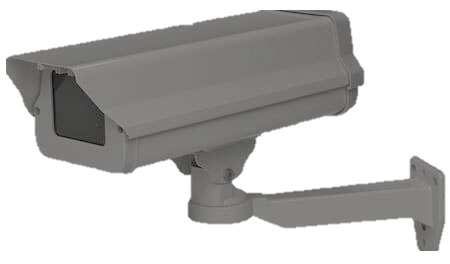 BRAVE 
NEW WORLD
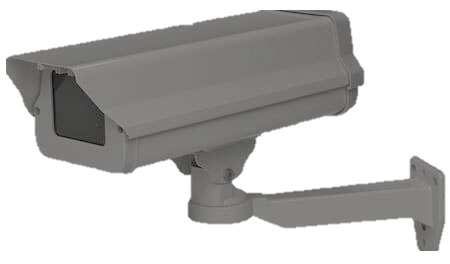 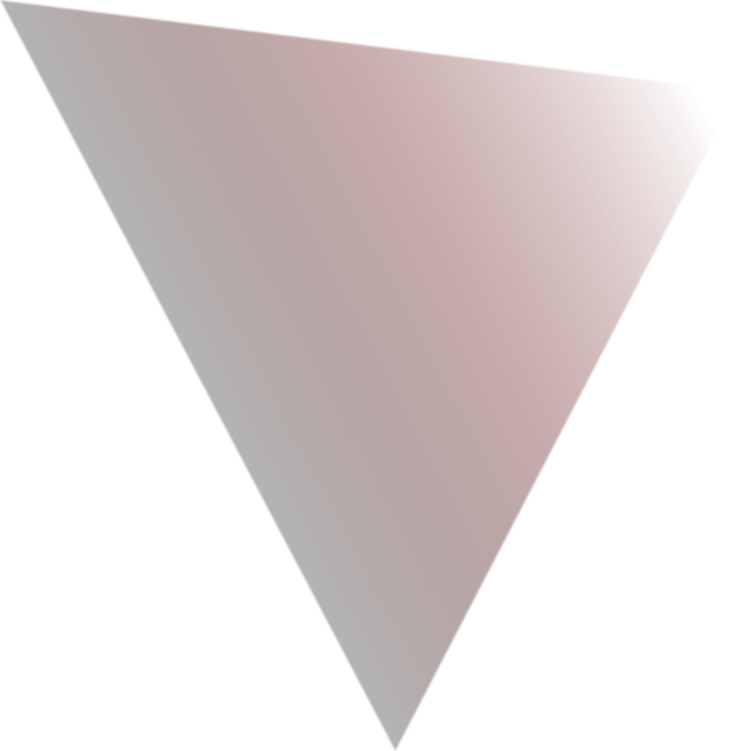 Doctor
Who
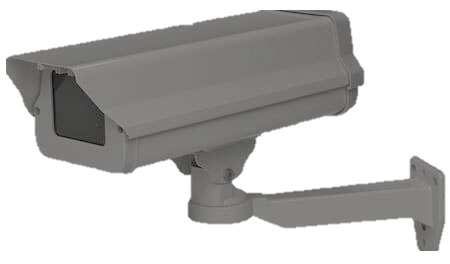 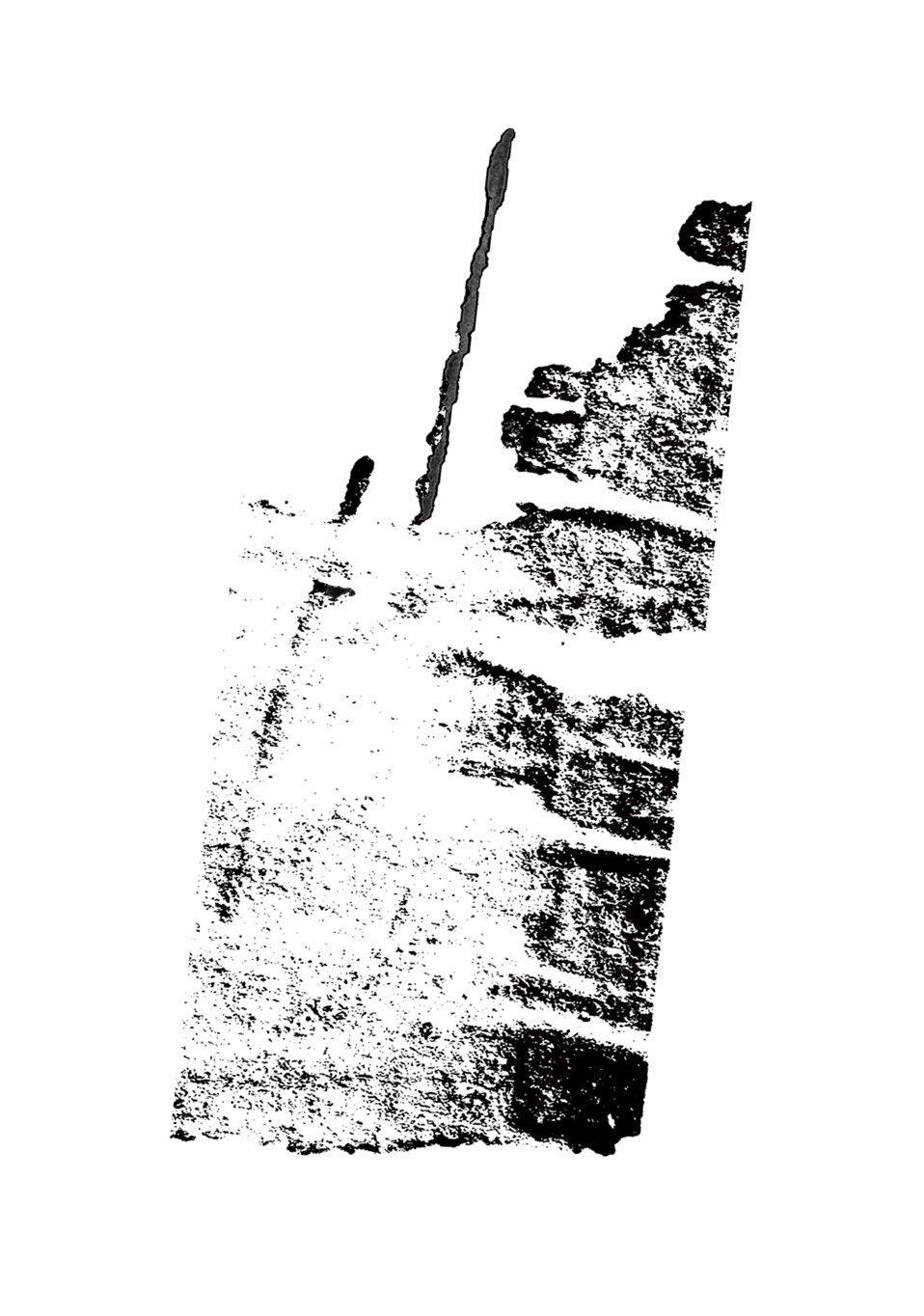 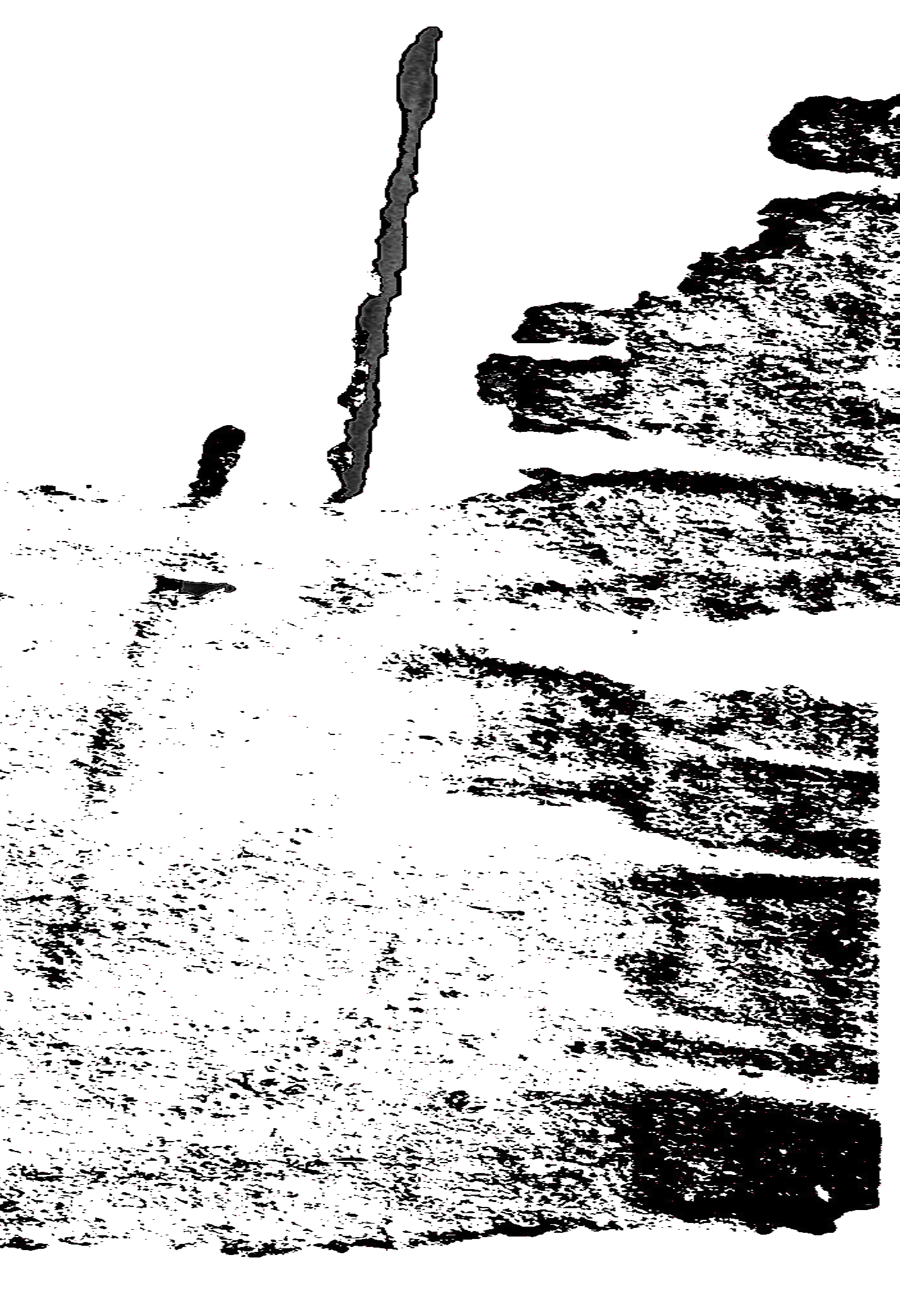 BLACK
MIRROR
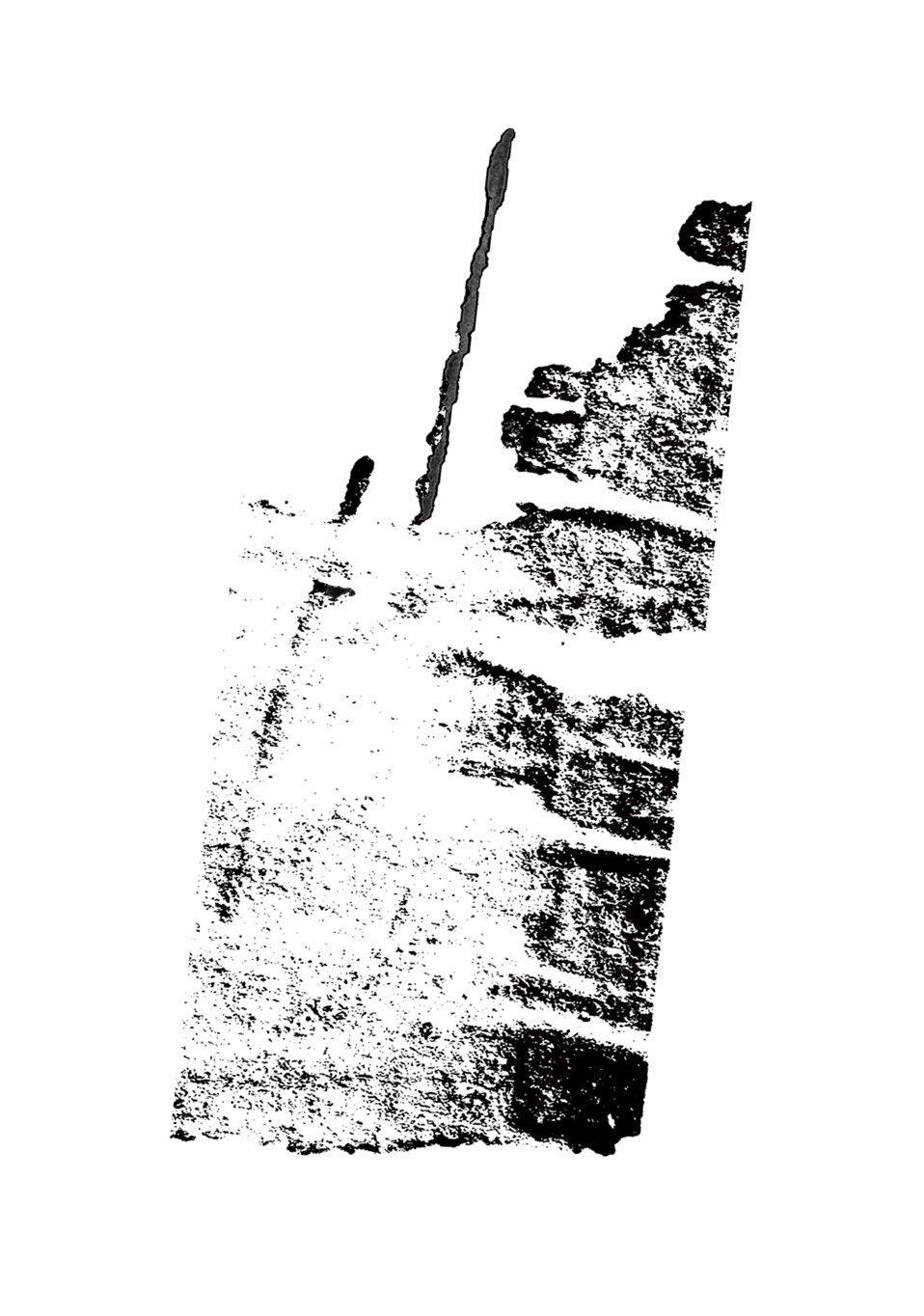 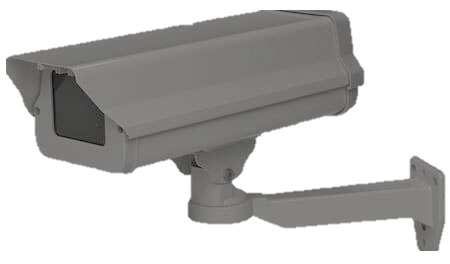 Barbie
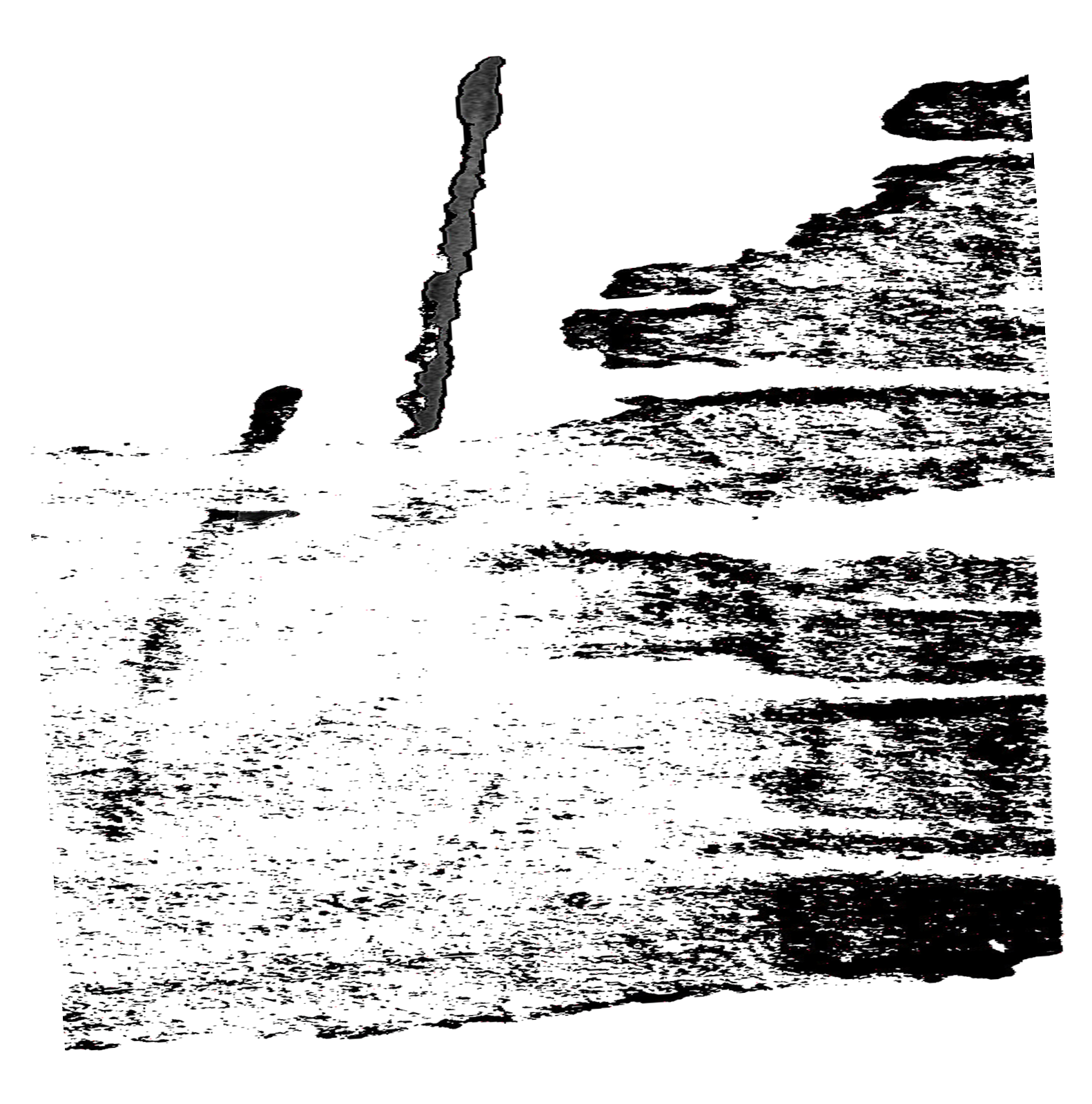 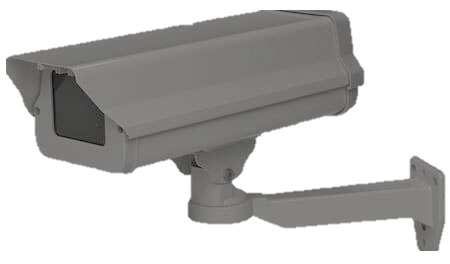 hunger games
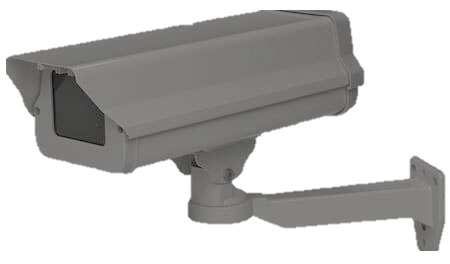 The 
question
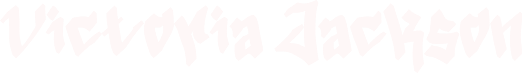 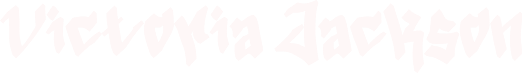 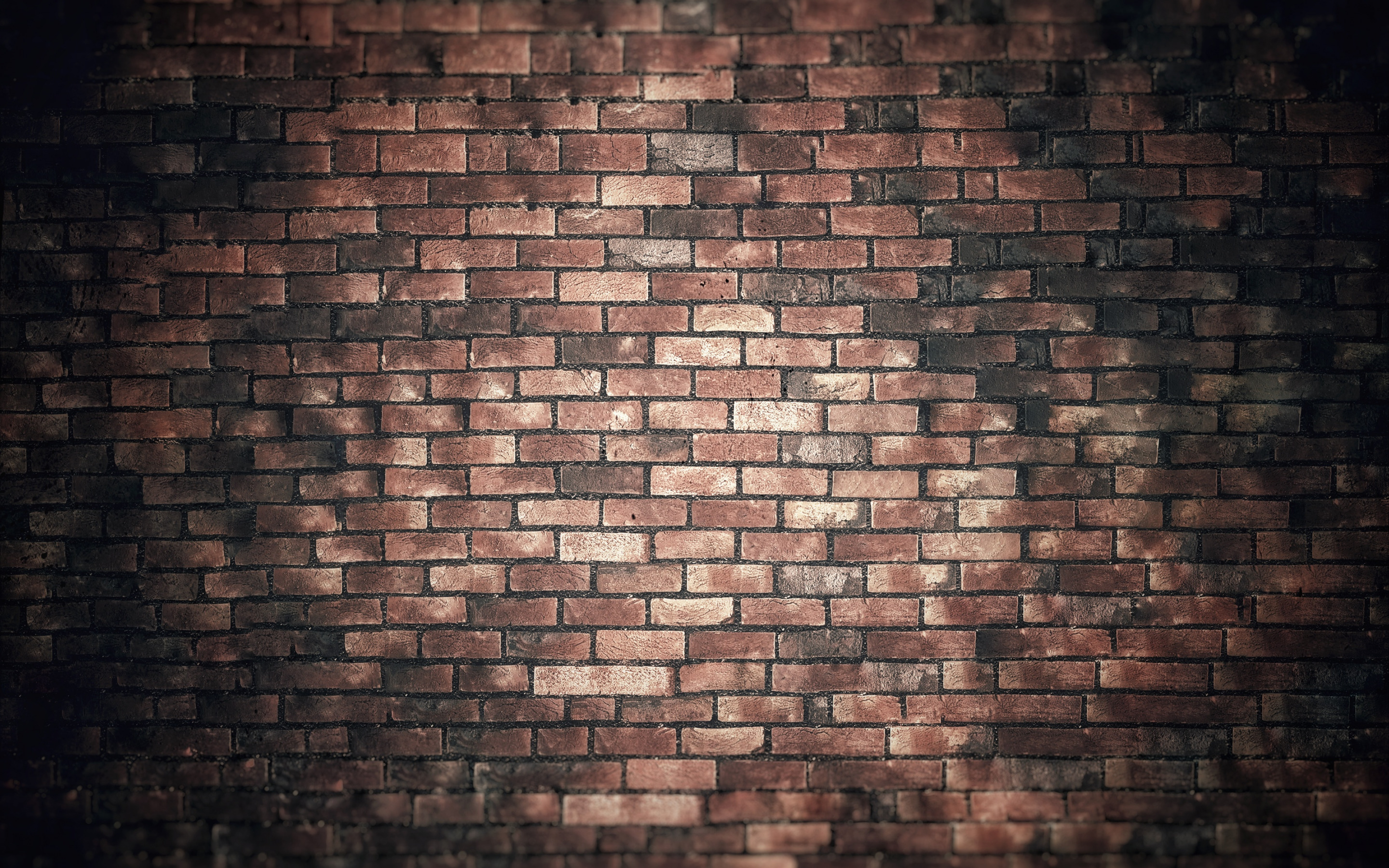 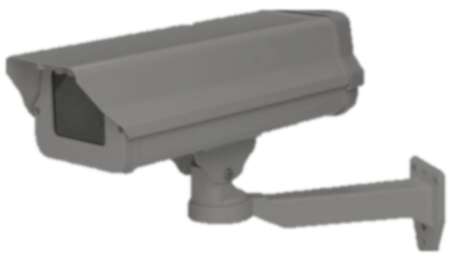 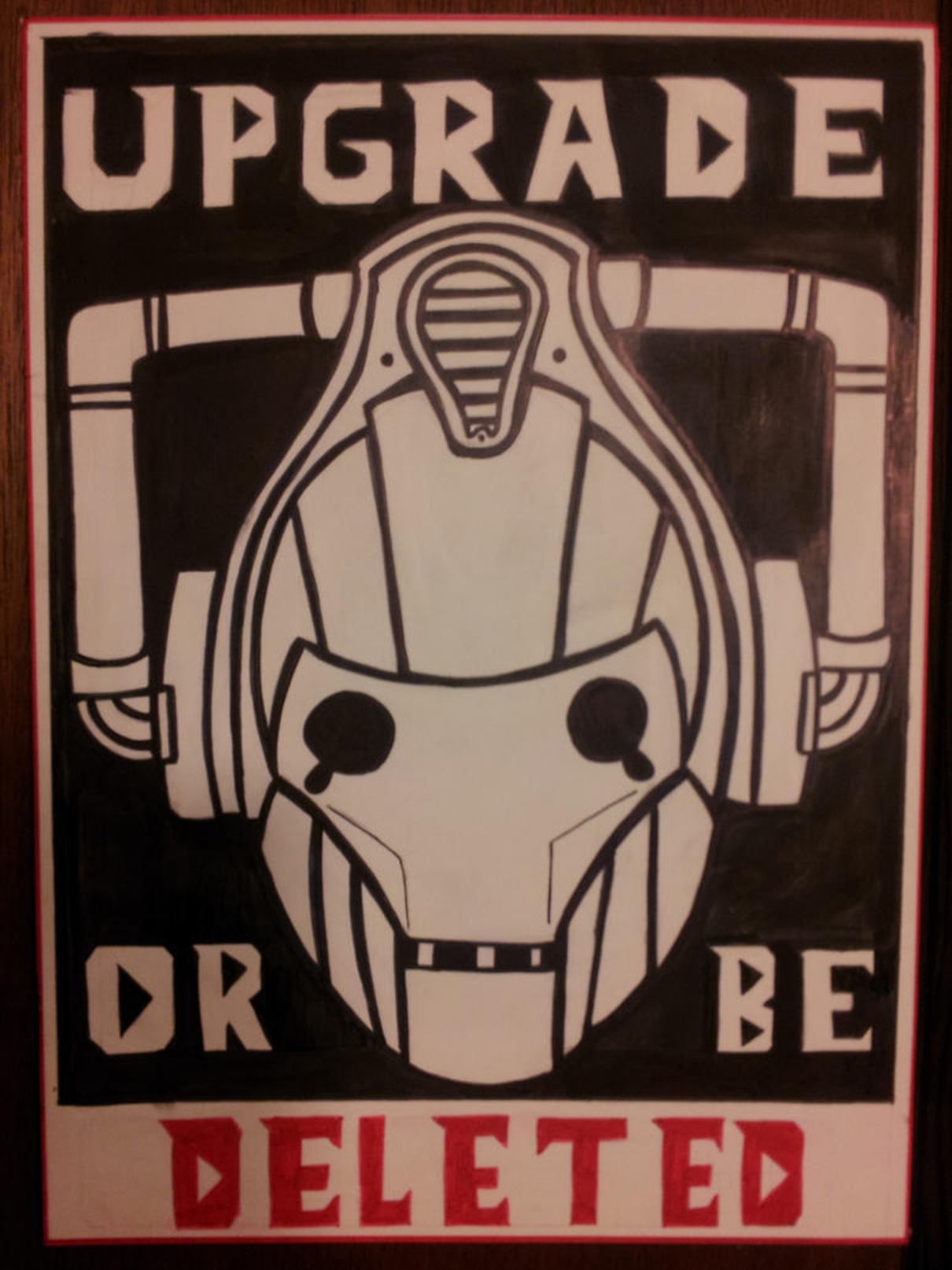 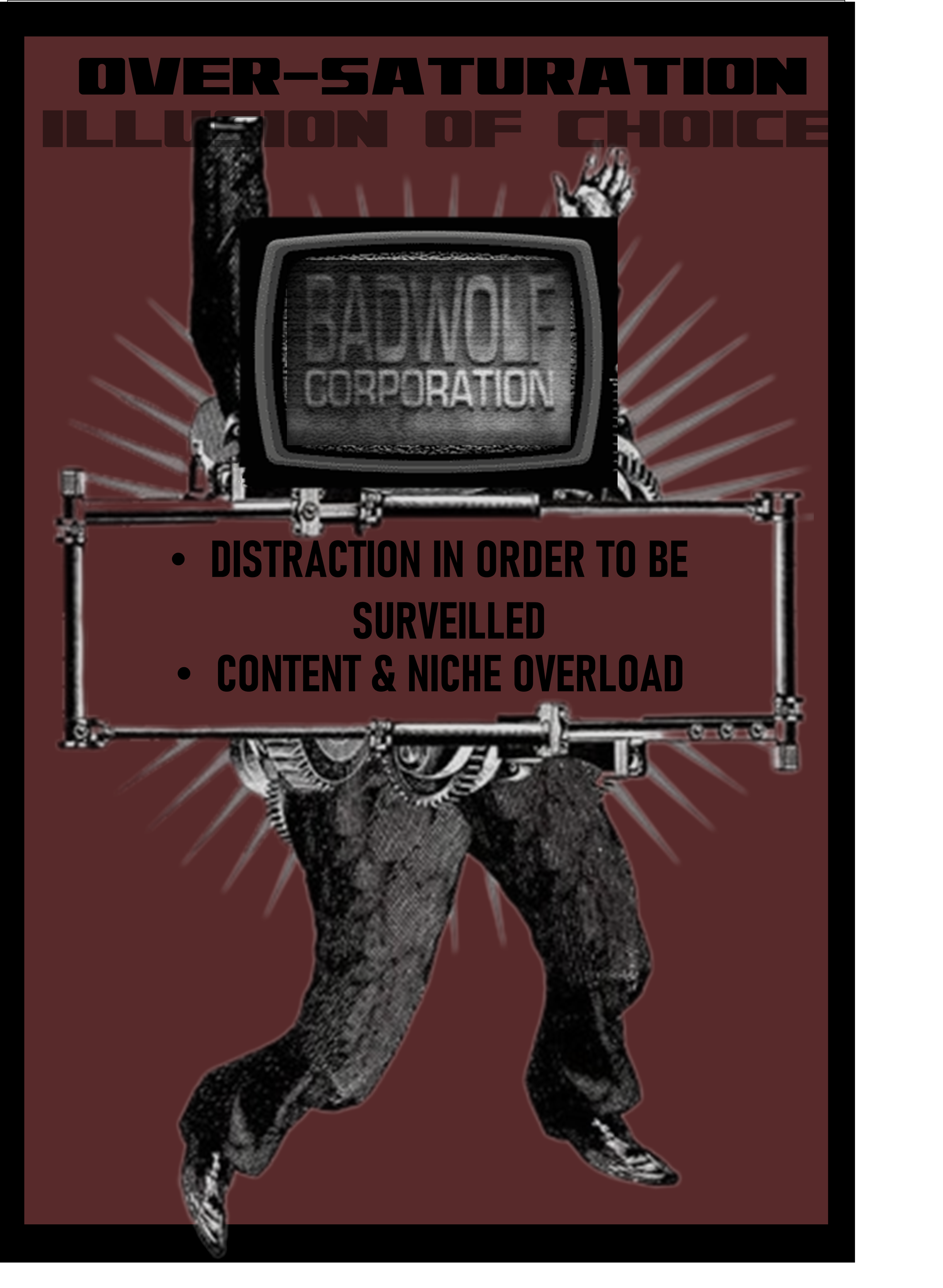 The
Genesis
Doctor who
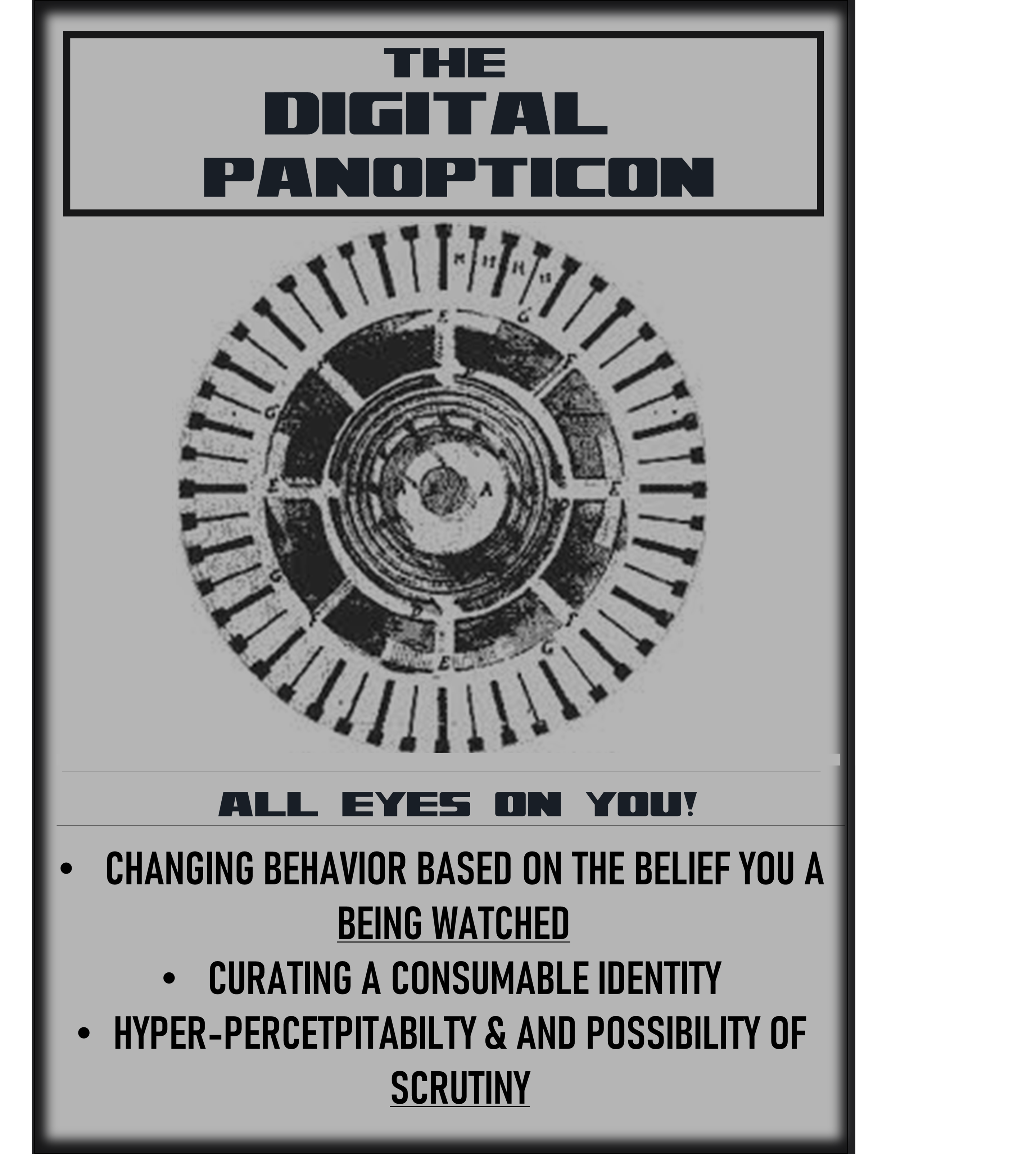 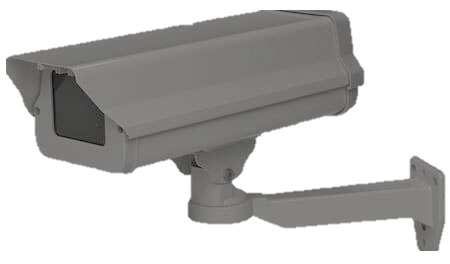 Normalization of surveillance and 
Reality television
Heightened Surveillance
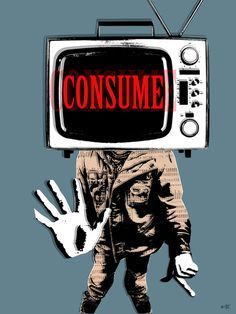 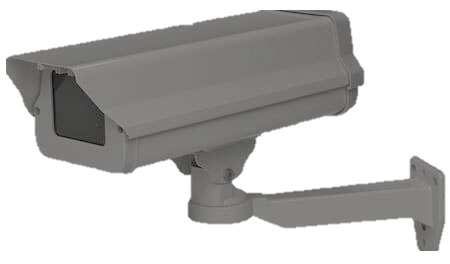 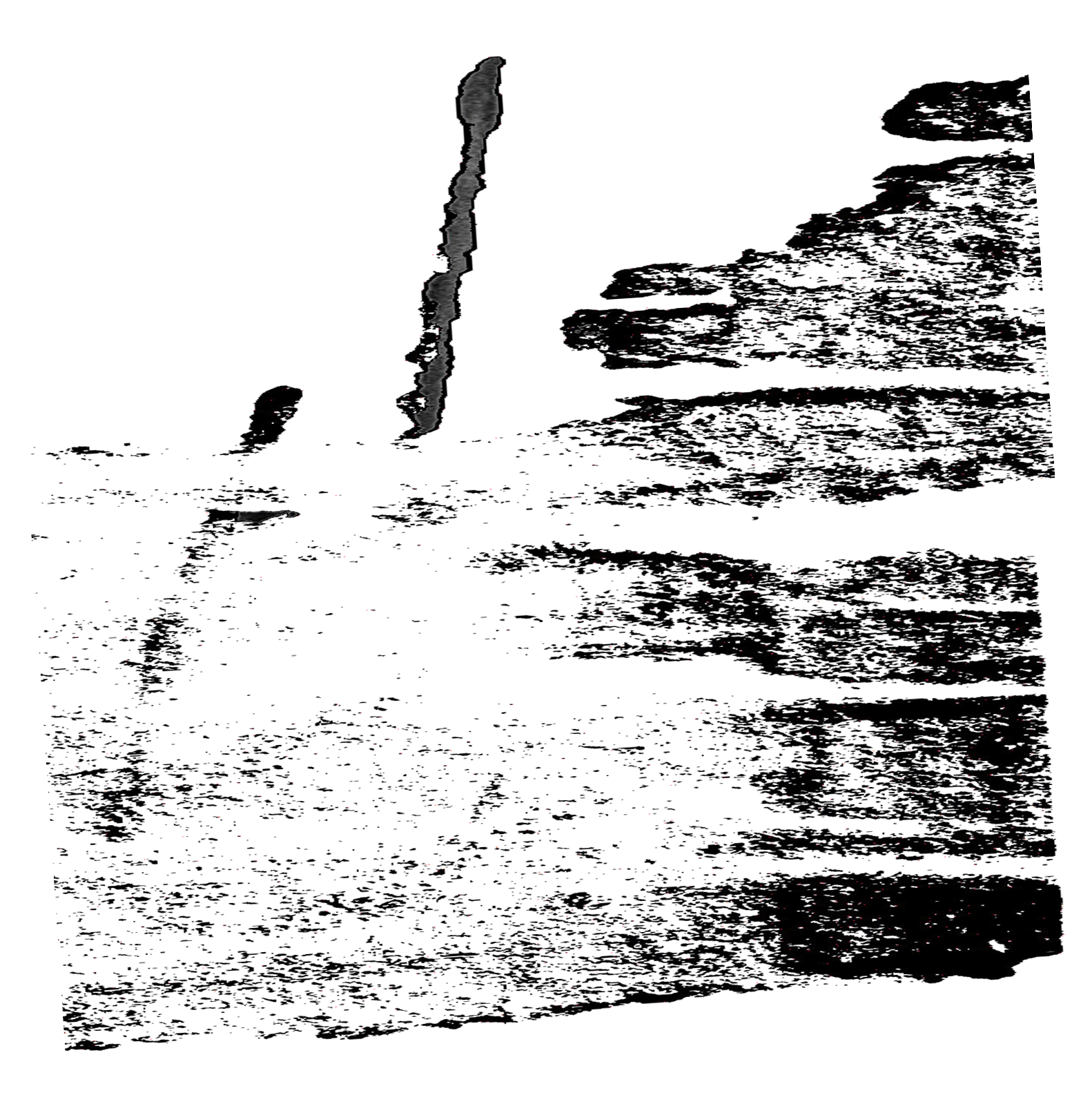 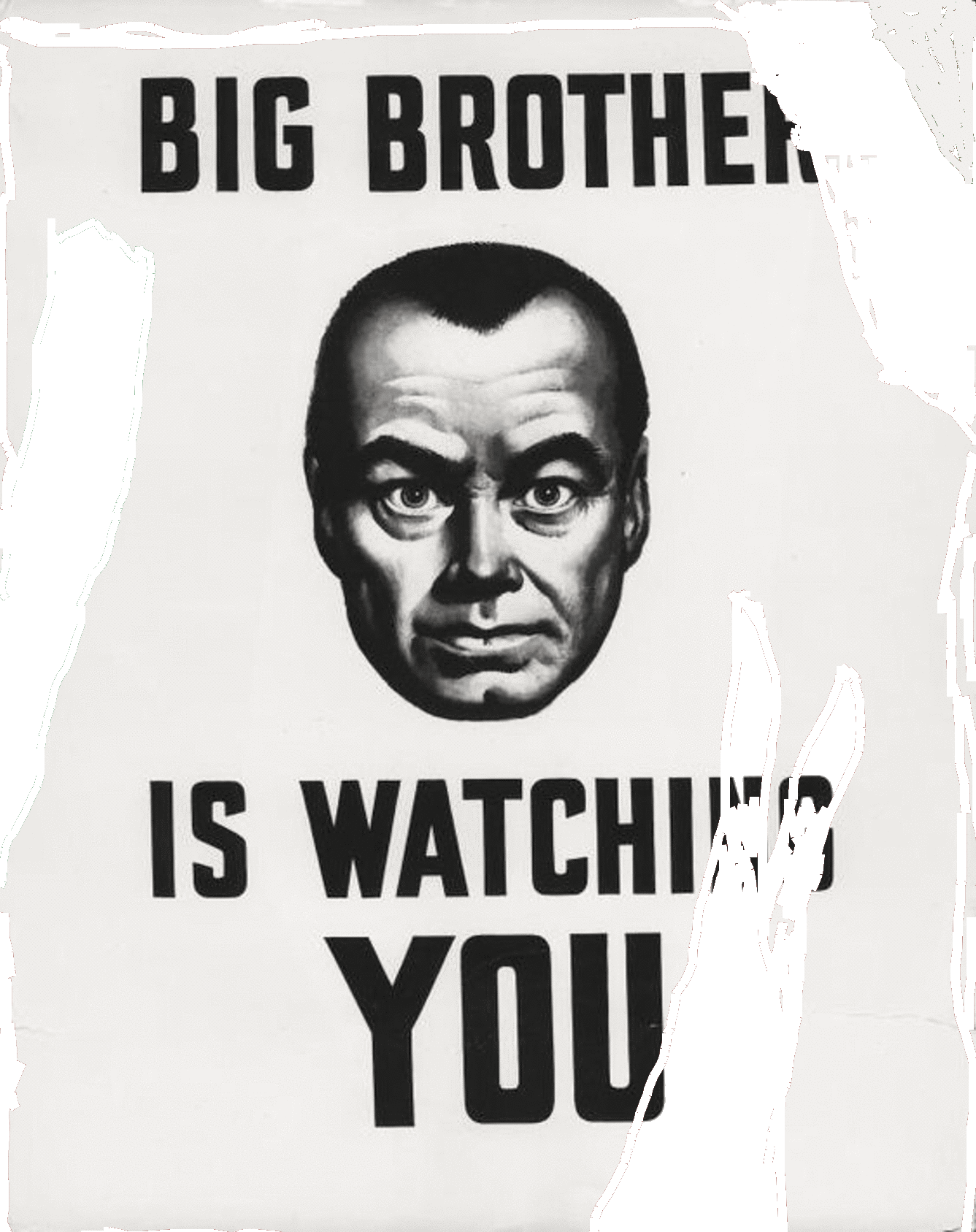 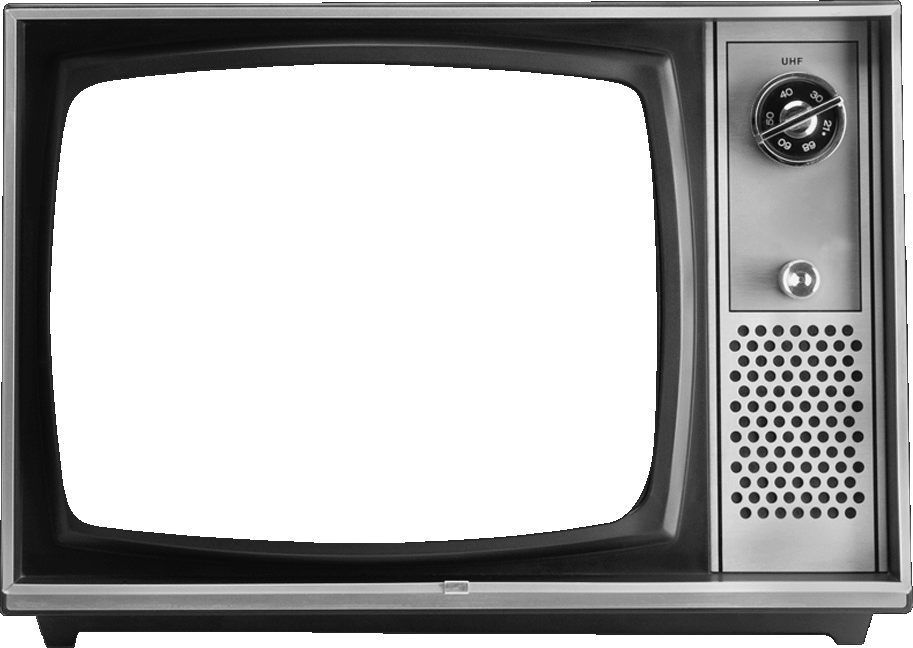 The 
Conversation
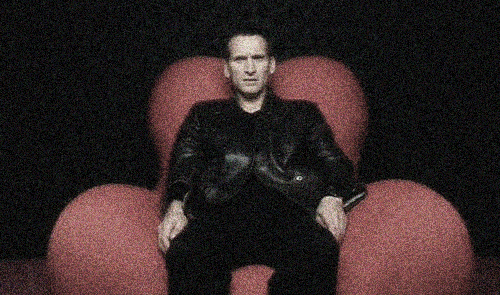 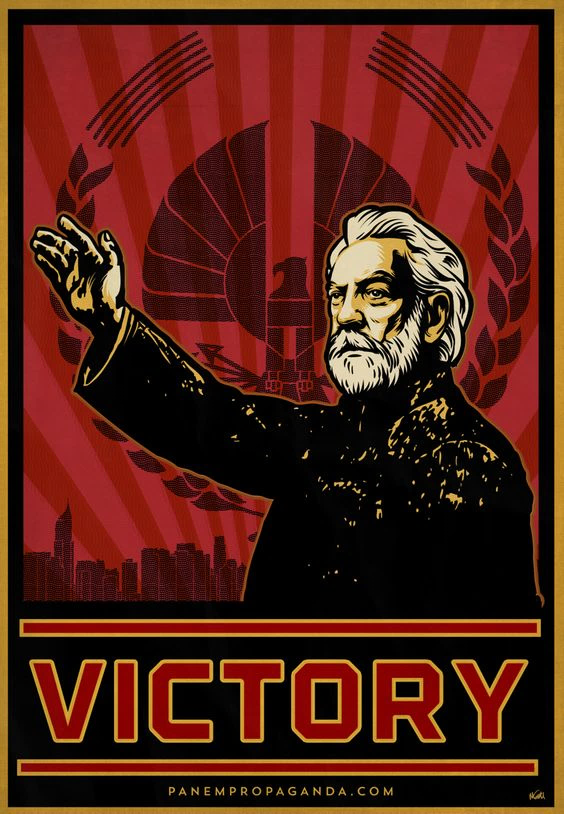 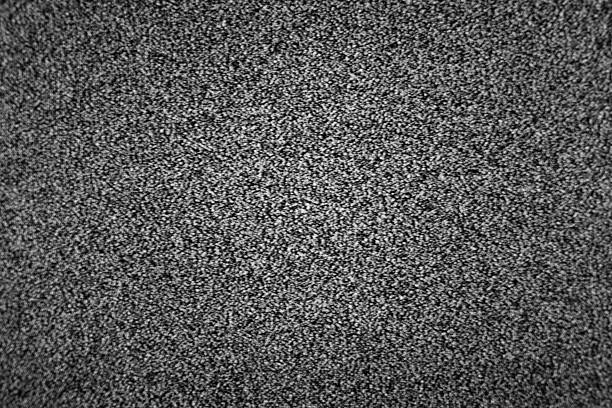 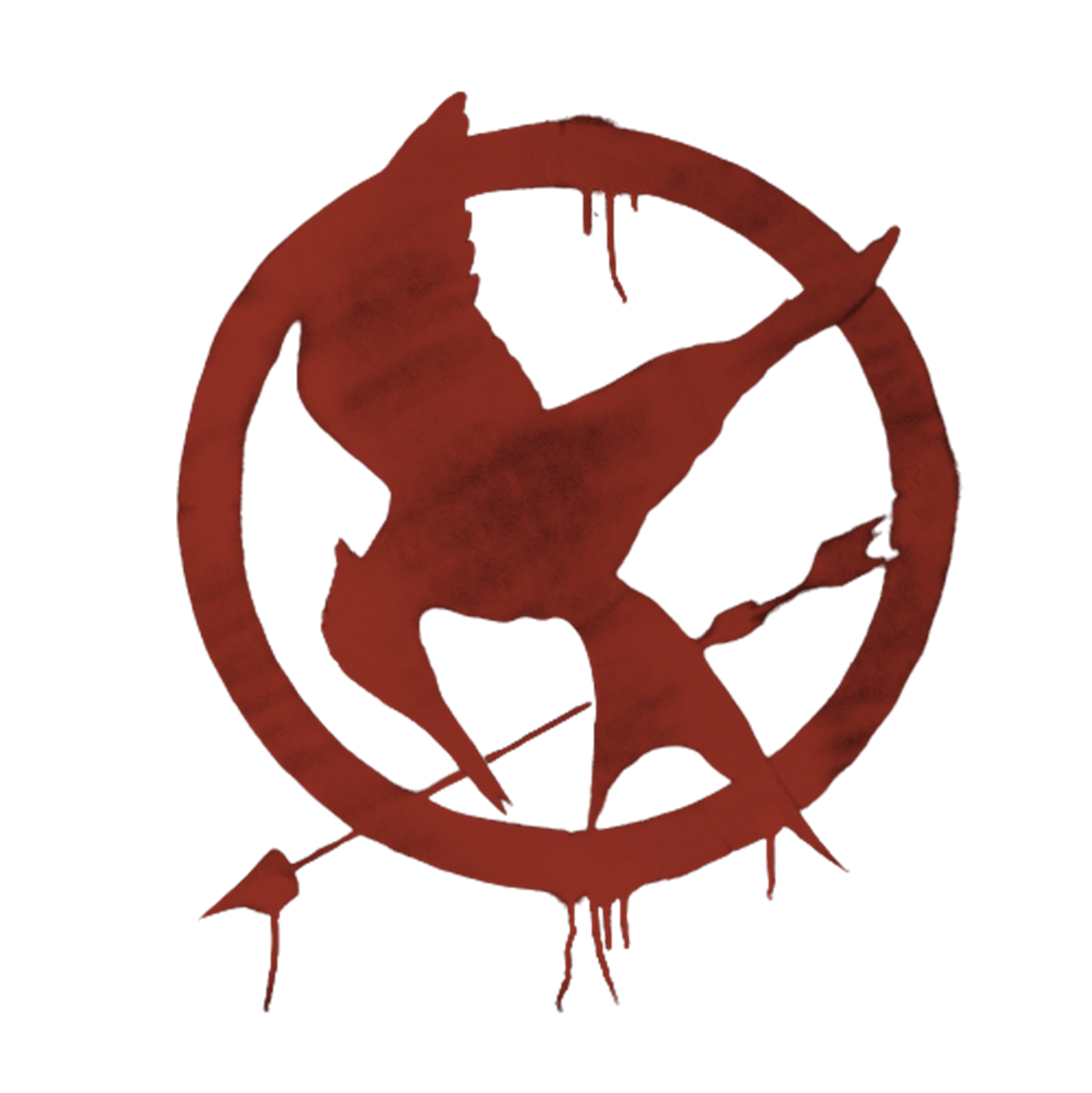 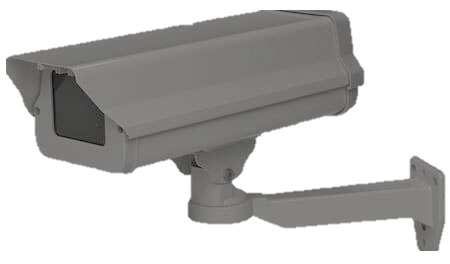 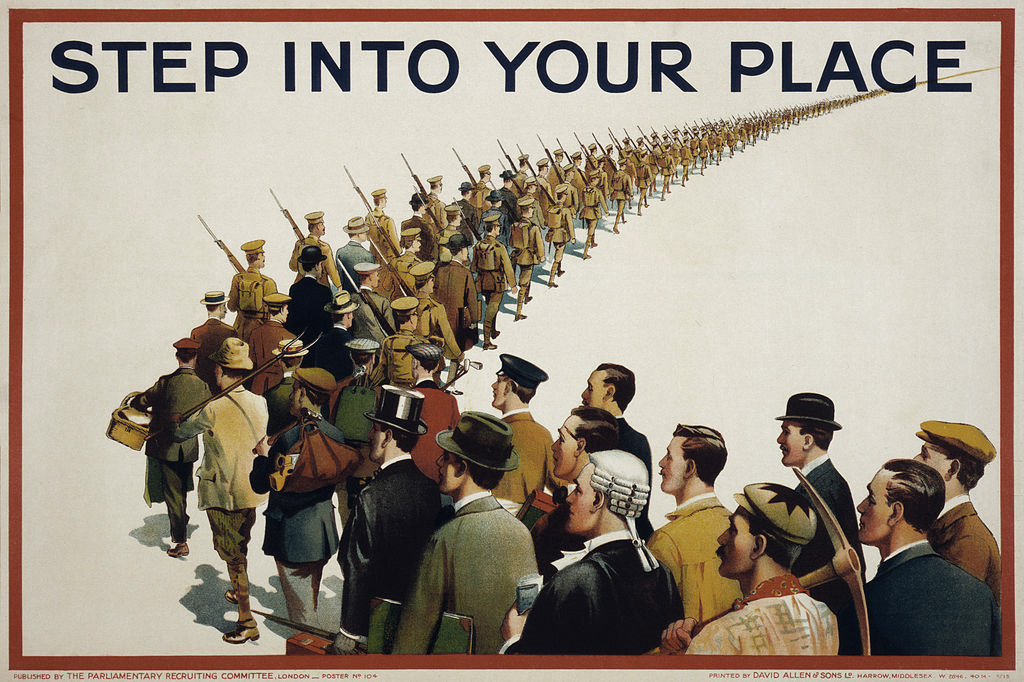 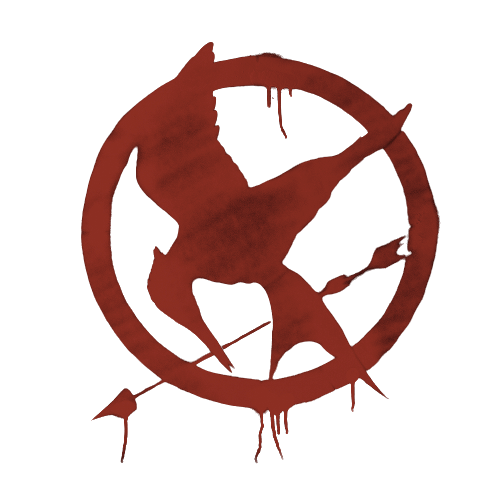 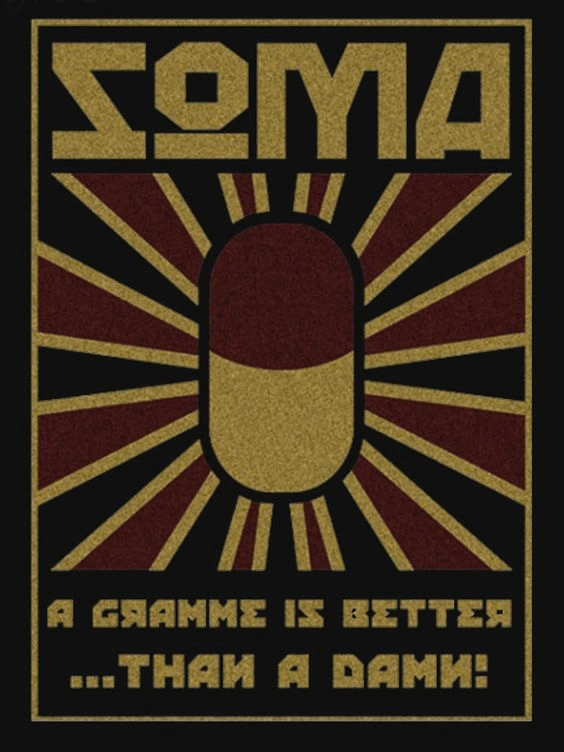 'Satellite 5
The 
panopticon
The 9th Doctor and Rose have travelled forward in time to the year 200,000 and land aboard Satellite 5, a space station in Earth’s orbit during the Fourth Great and Bountiful Human Empire.
People are picked off Earth at random and are teleported to satellite 5 where they must participate in various reality TV show games in which they must  try to be as entertaining as possible and liked by the viewers in order to stay in the game. If they lose they die.
Satellite 5 broadcasts six hundred channels of constant news reports and reality television throughout the empire
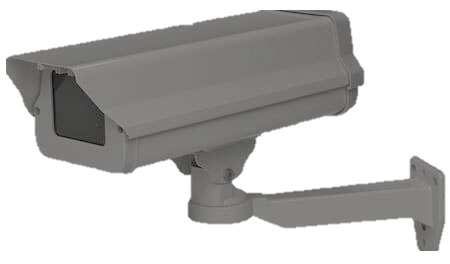 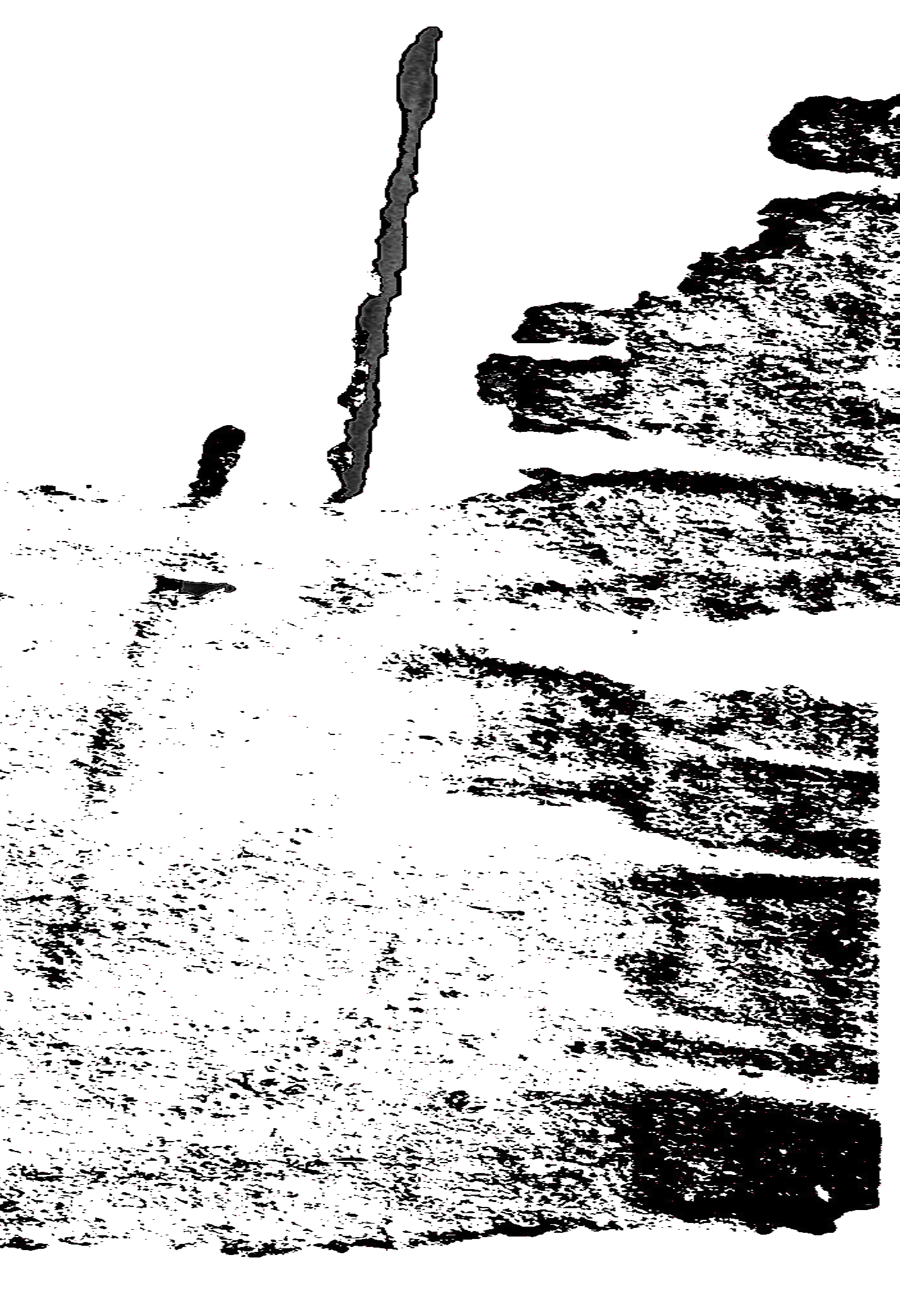 A PARADOX
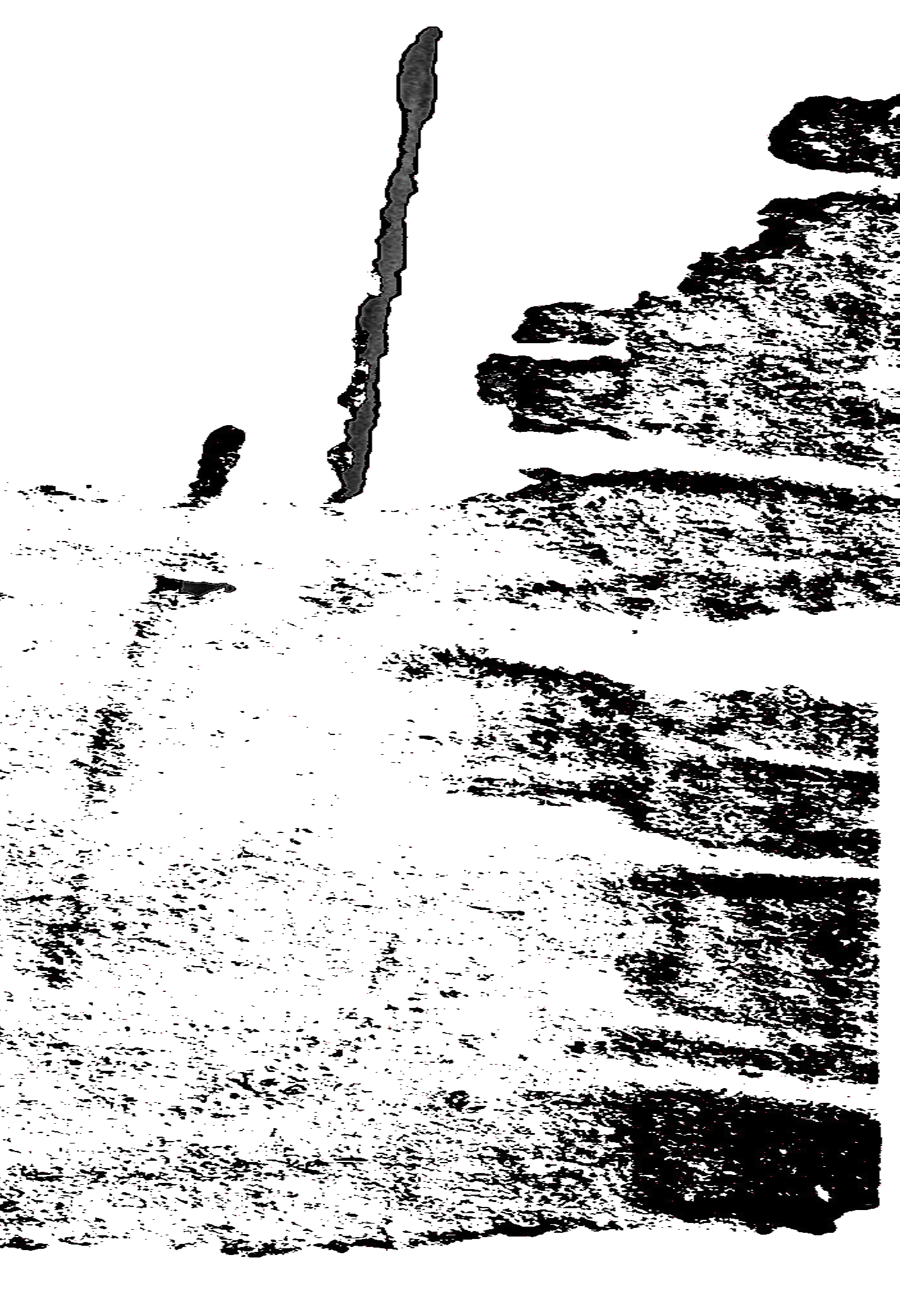 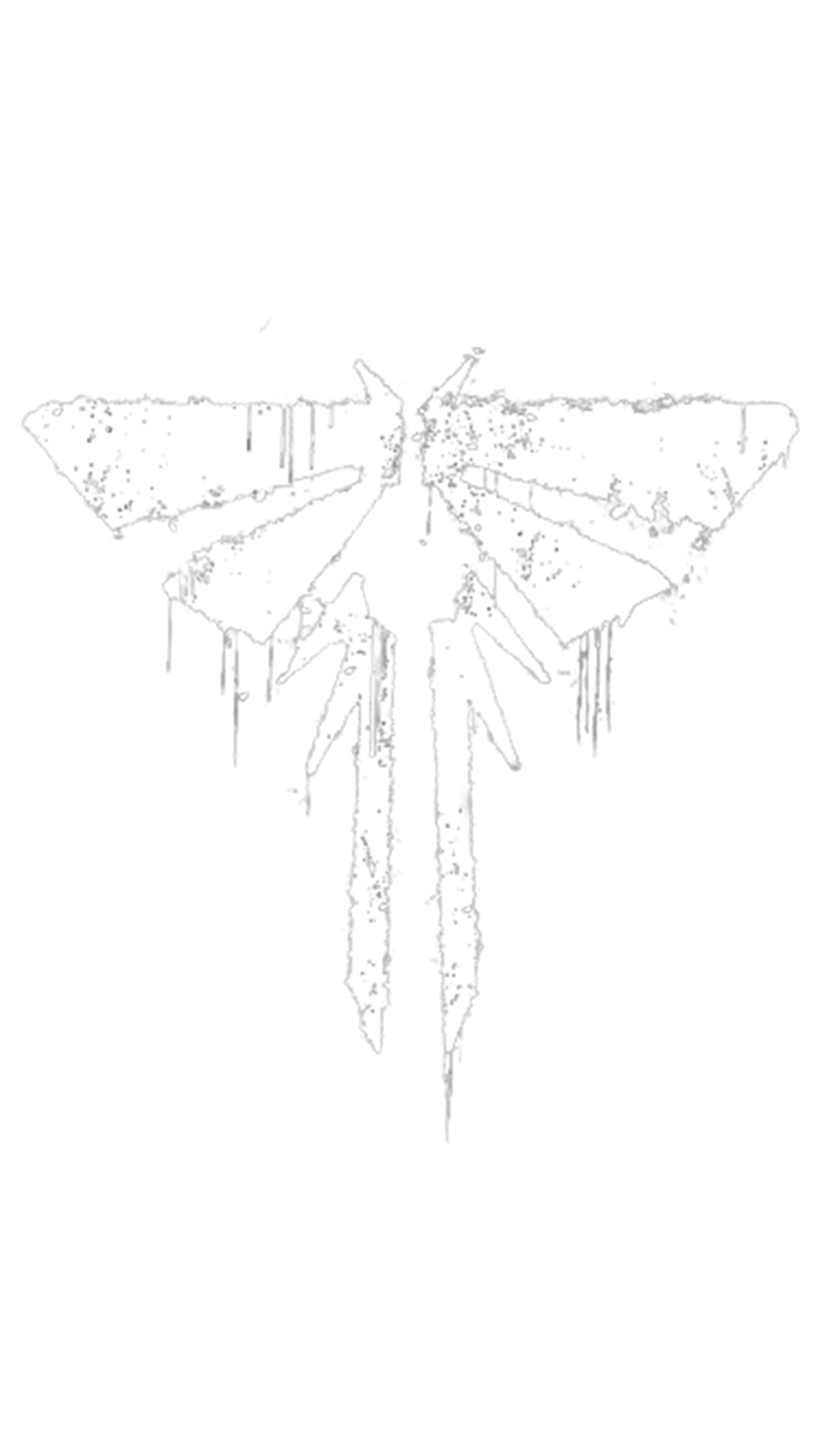 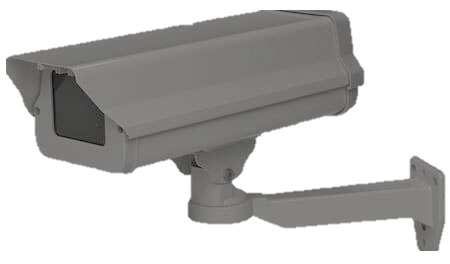 BRAVE 
NEW WORLD
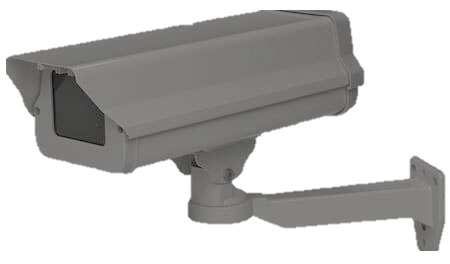 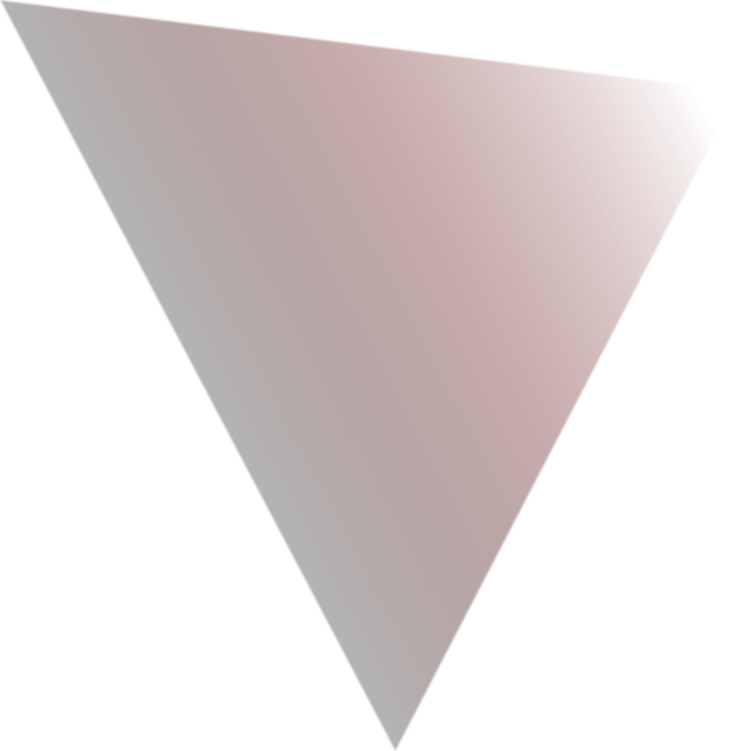 Doctor
Who
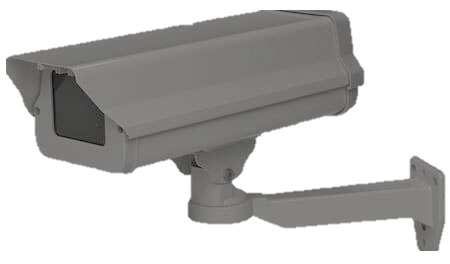 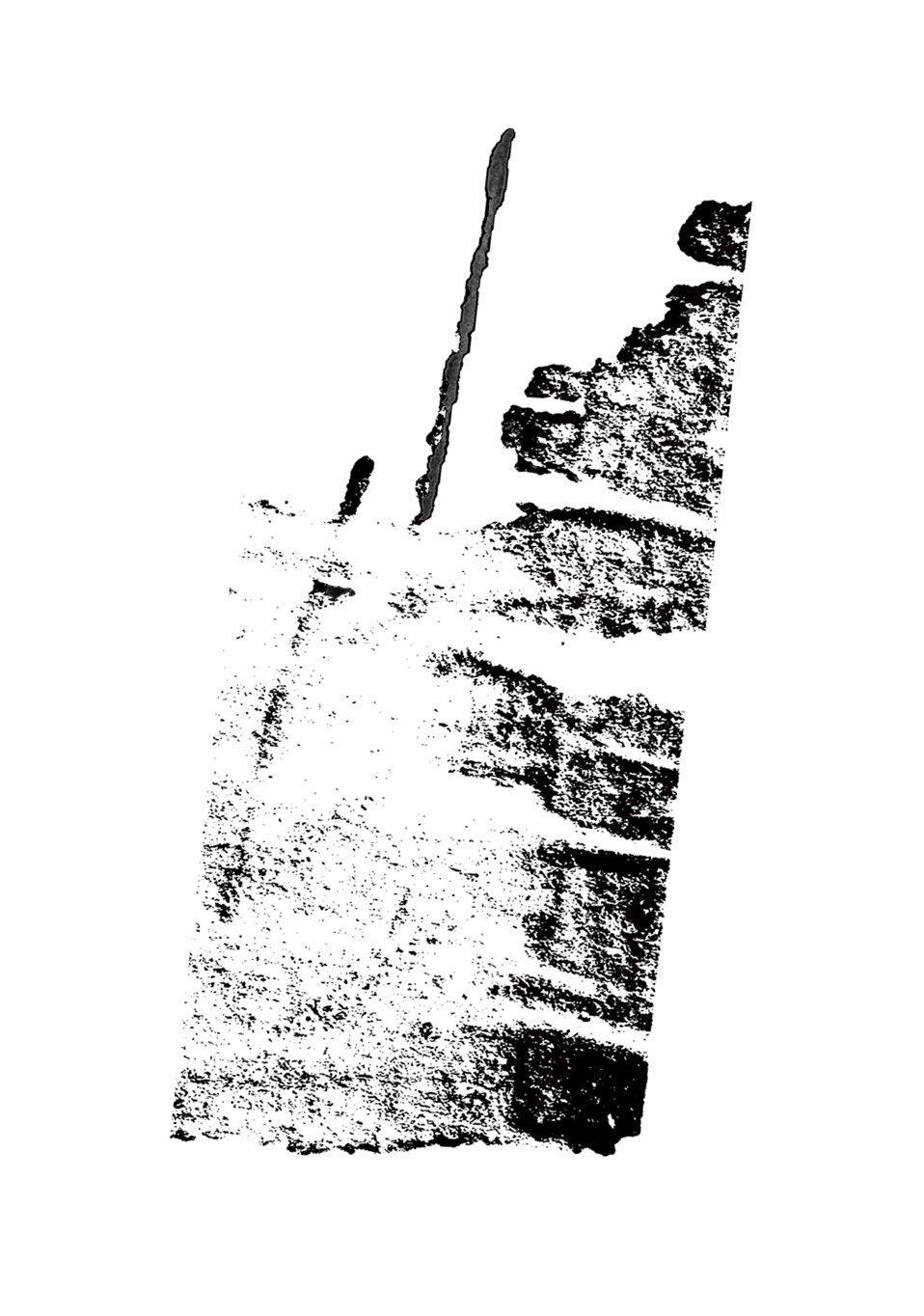 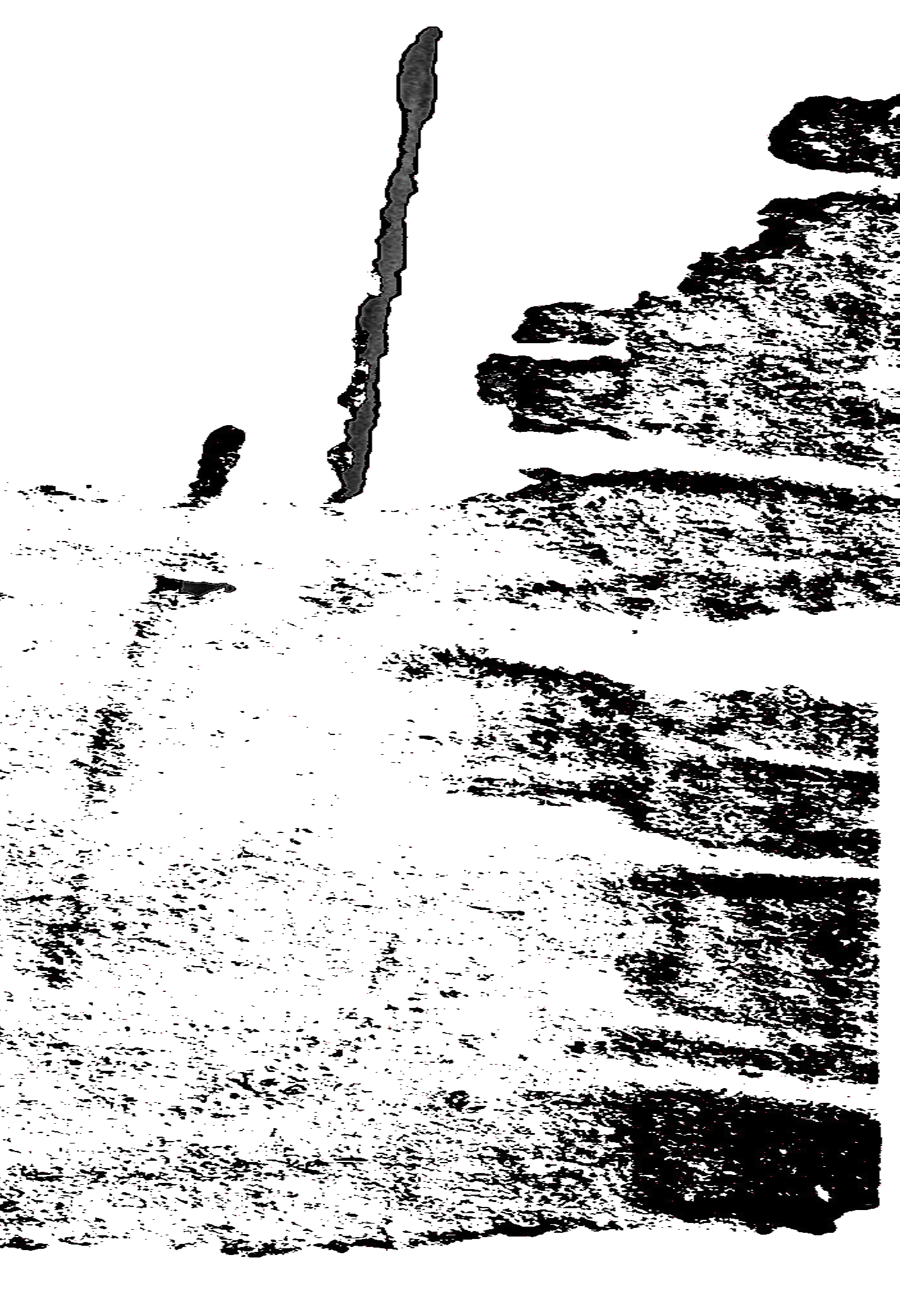 BLACK
MIRROR
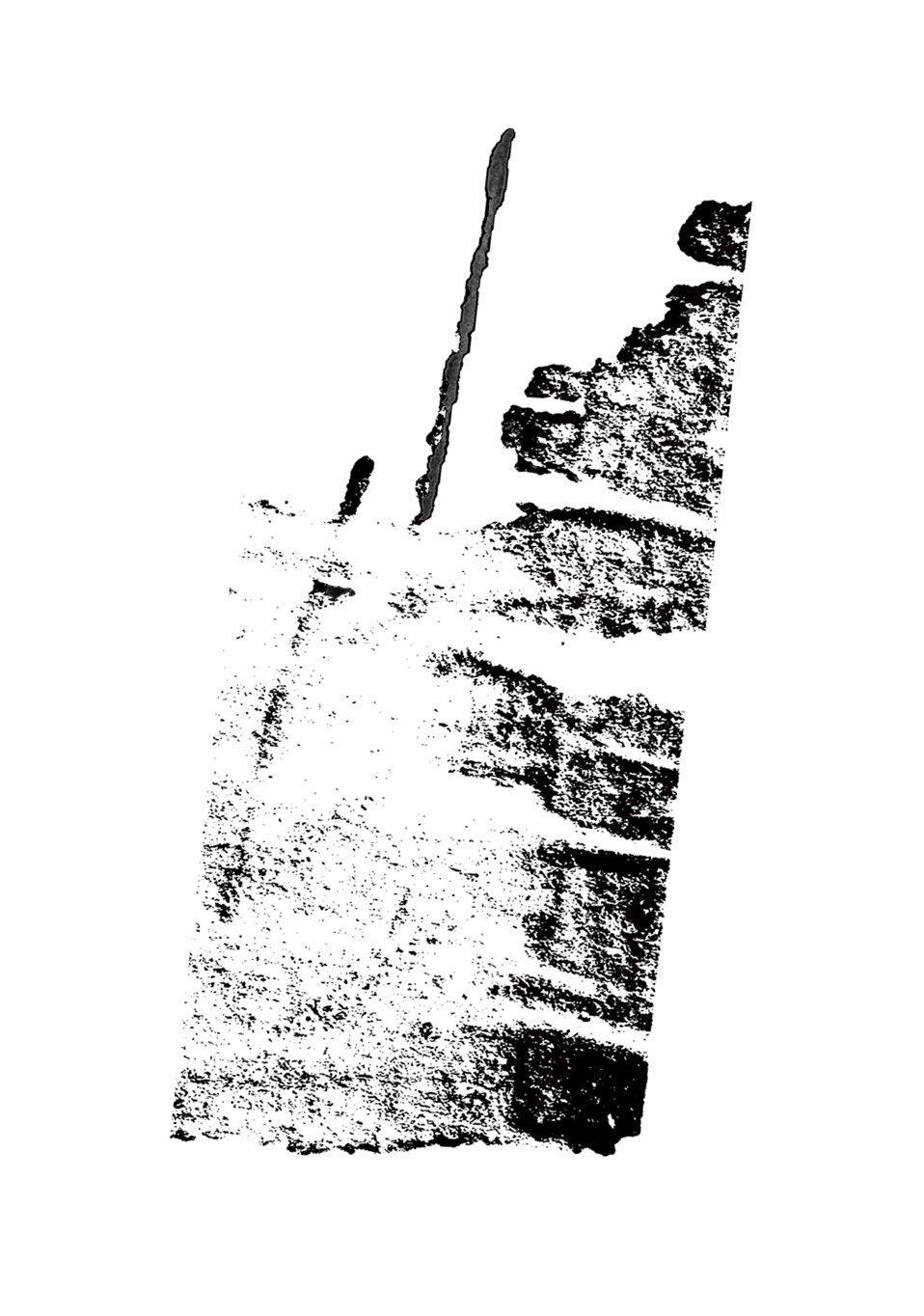 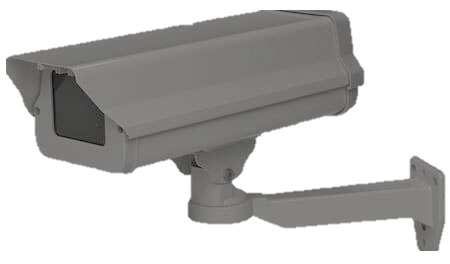 Barbie
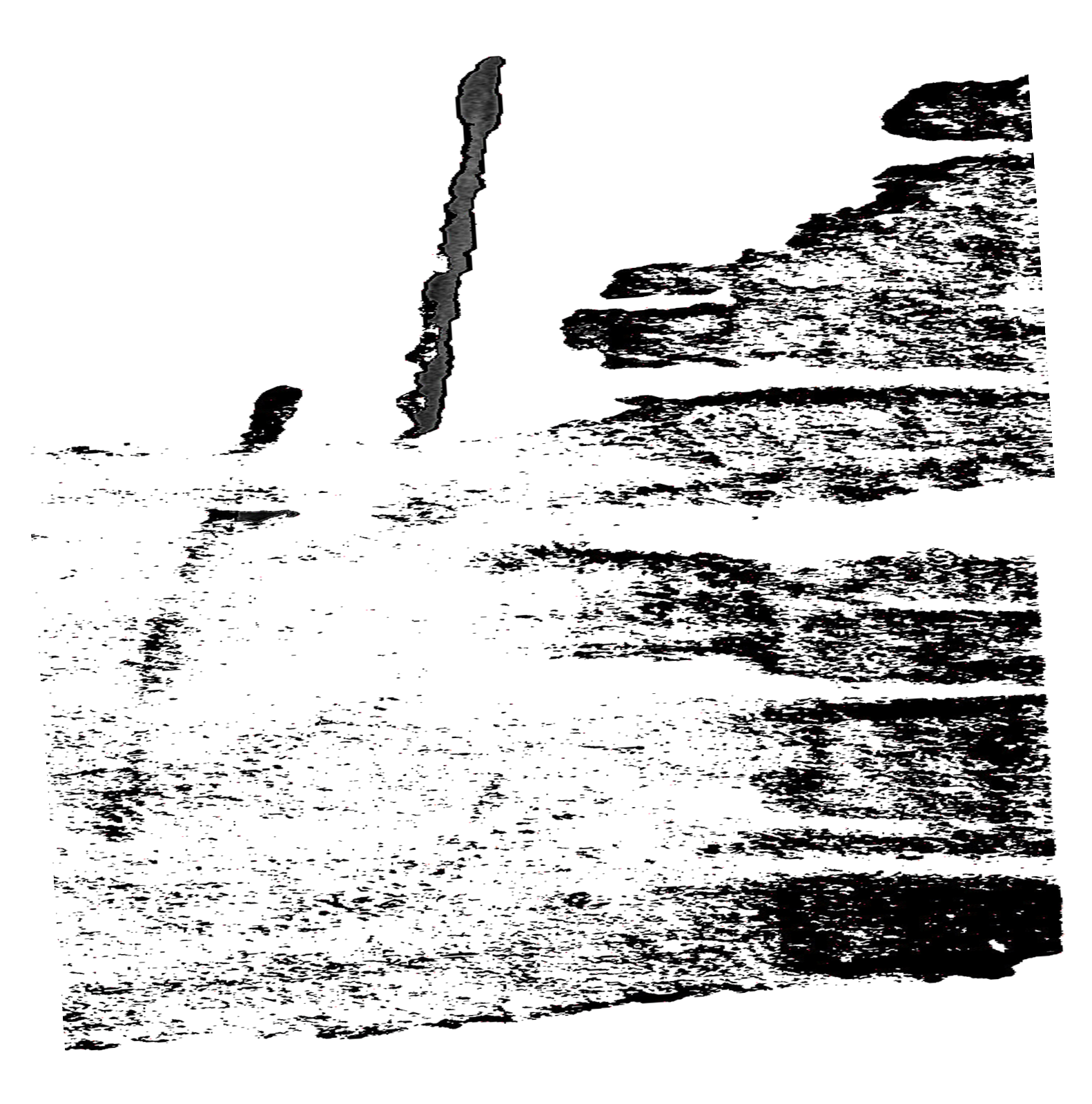 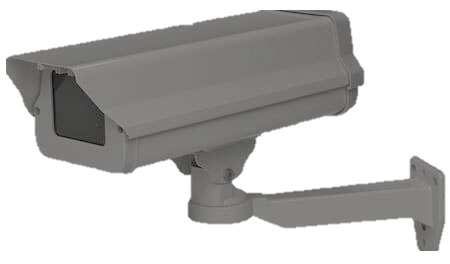 hunger games
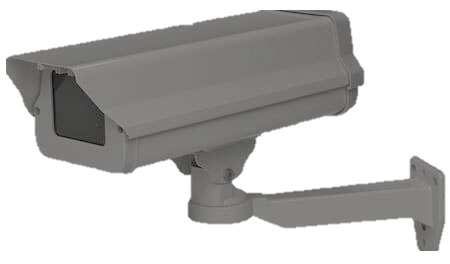 The 
question
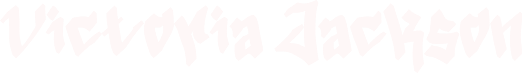 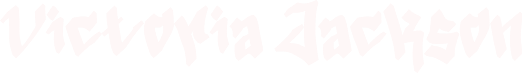 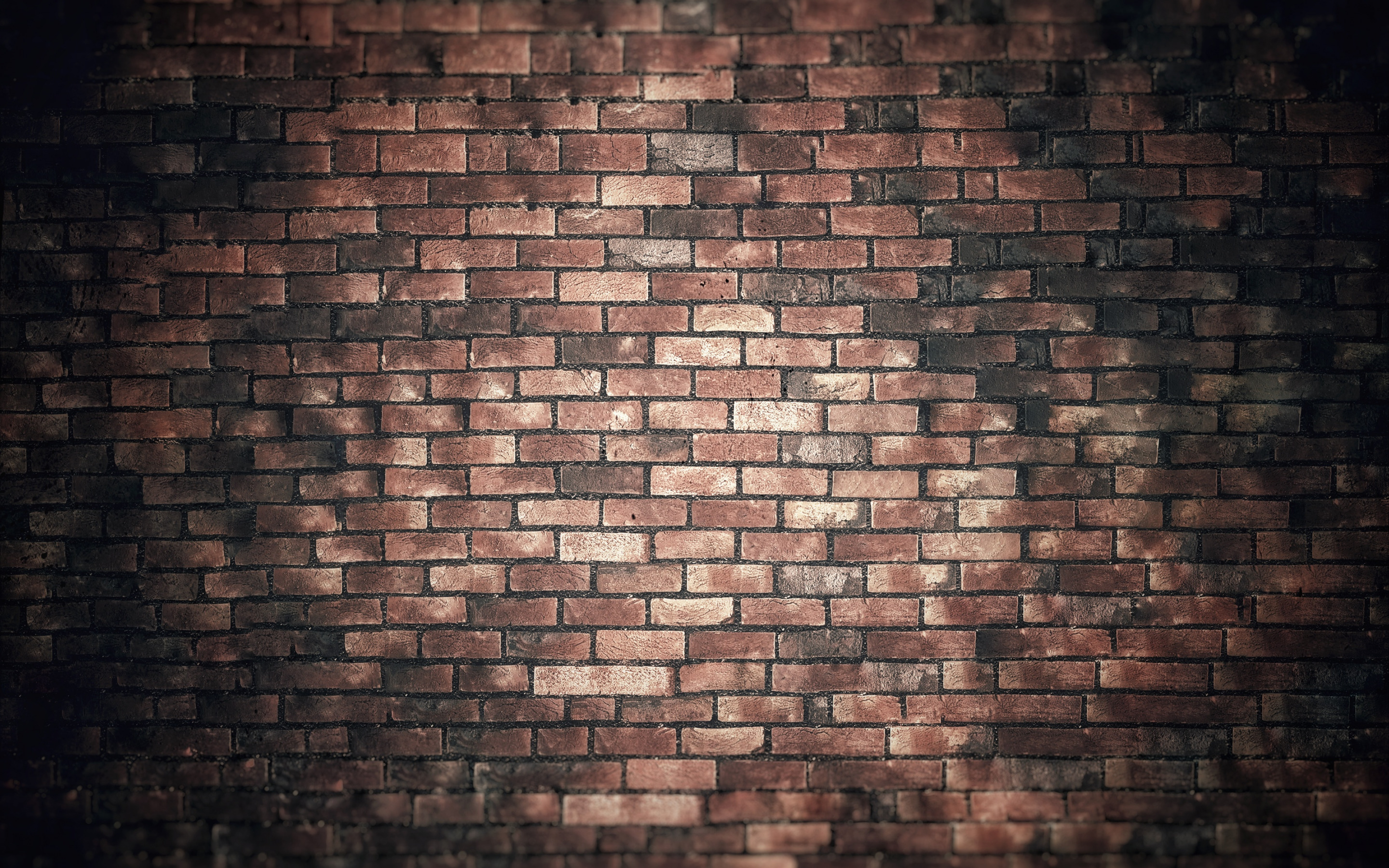 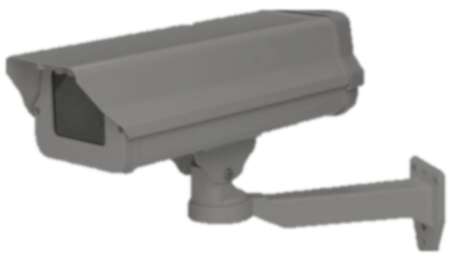 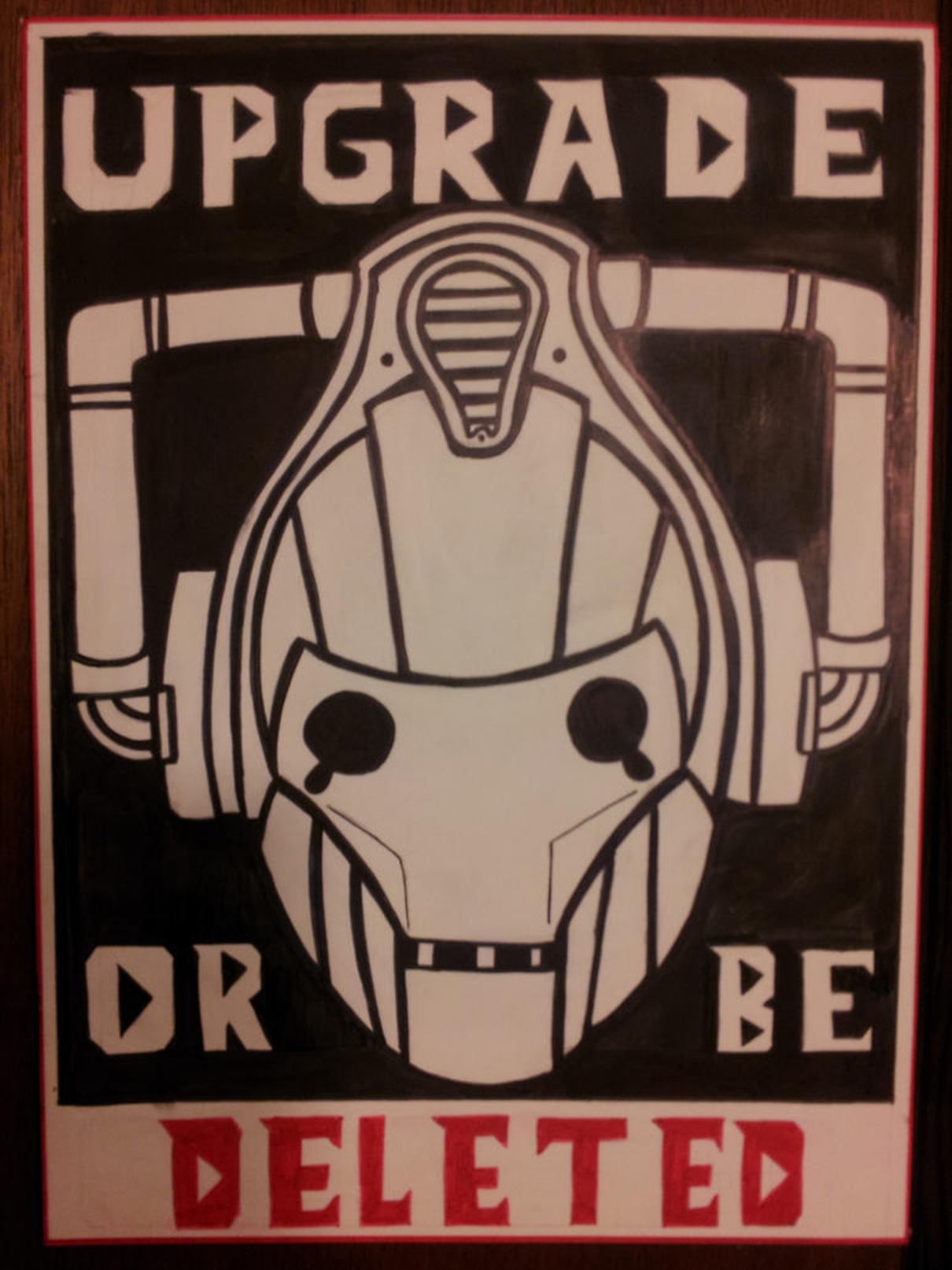 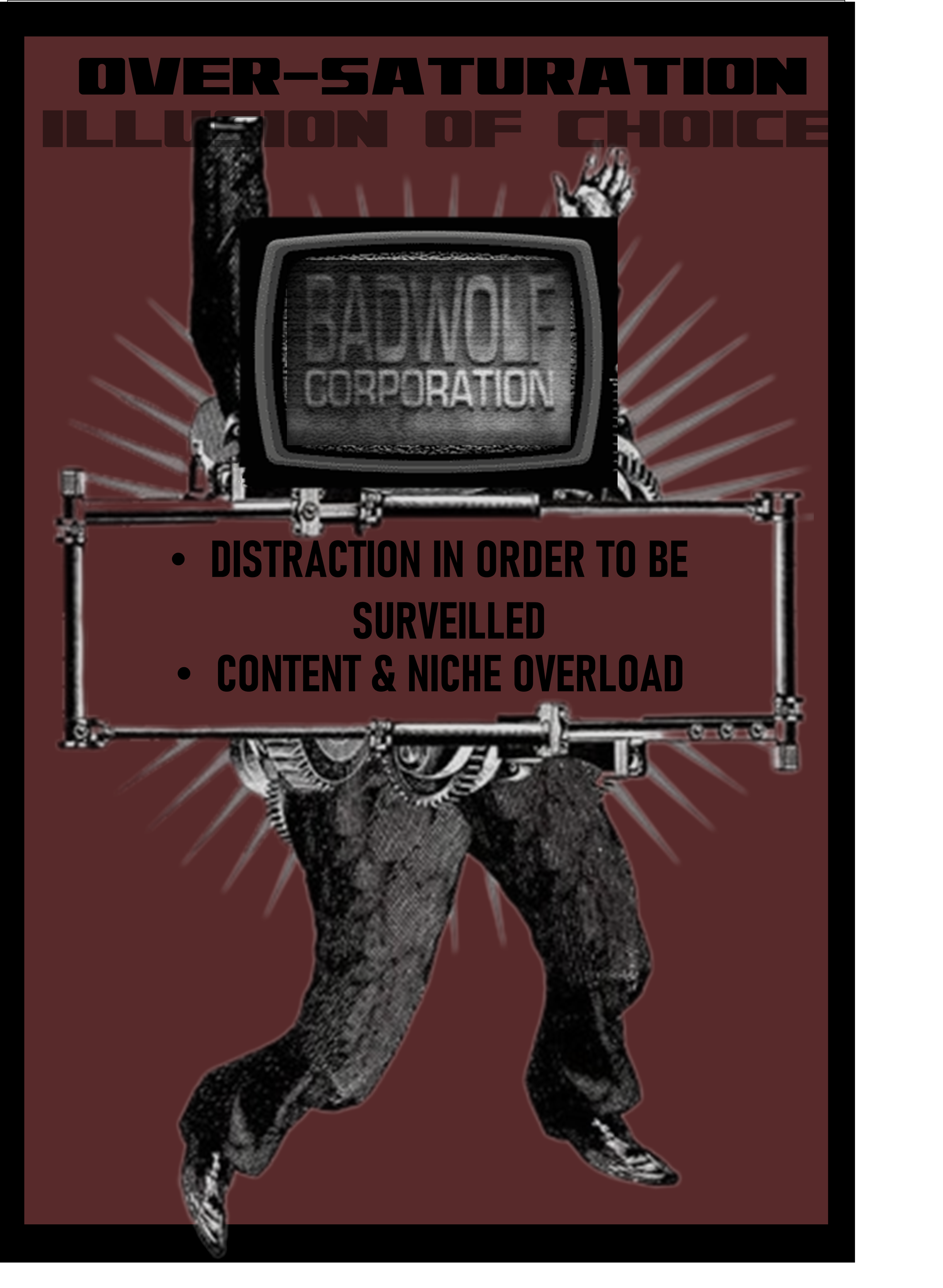 The
Genesis
Doctor who
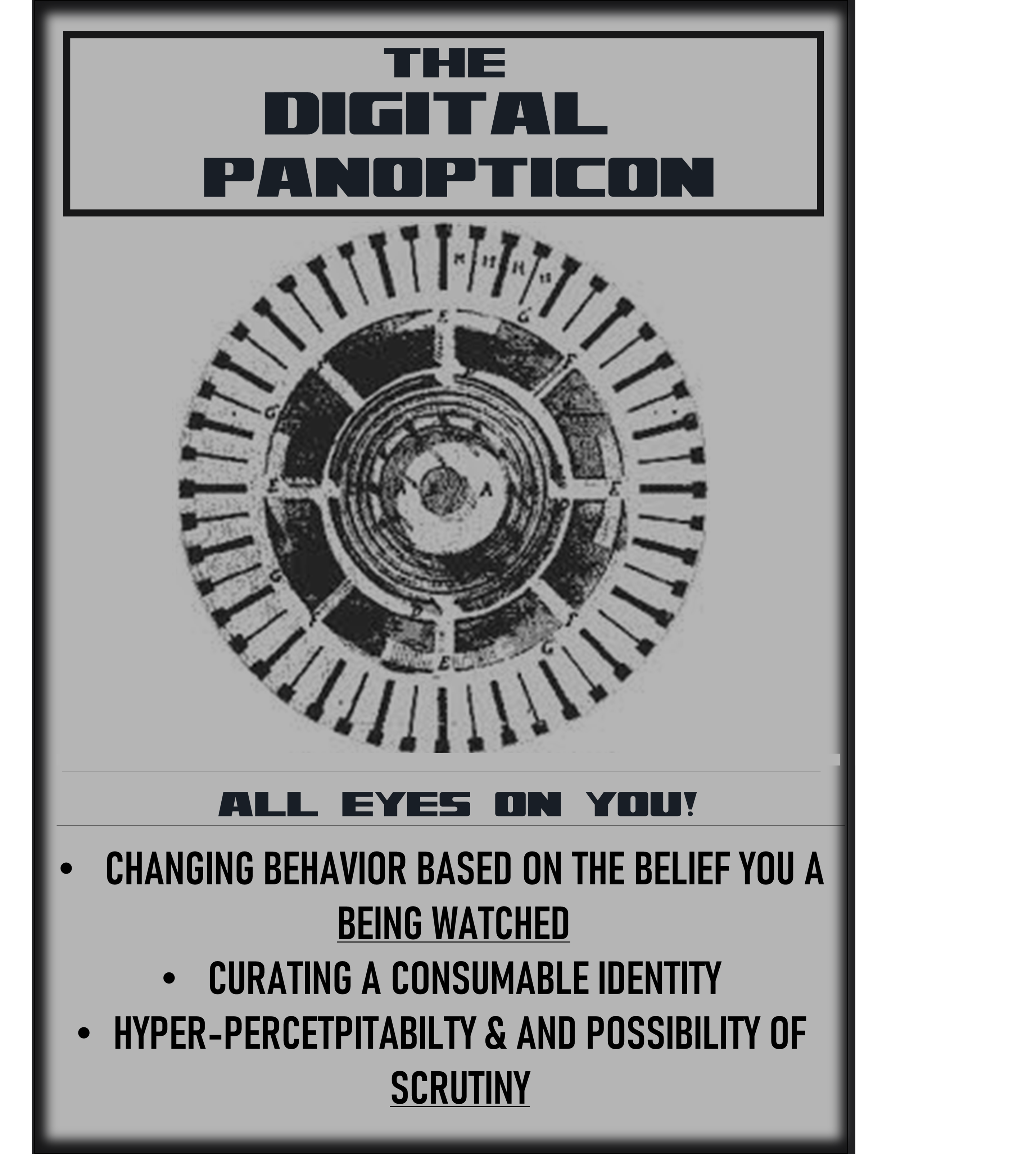 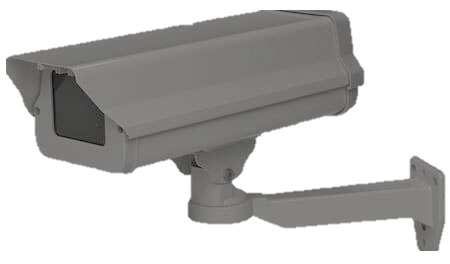 Normalization of surveillance and 
Reality television
Heightened Surveillance
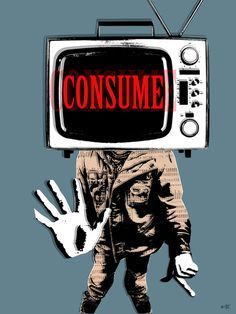 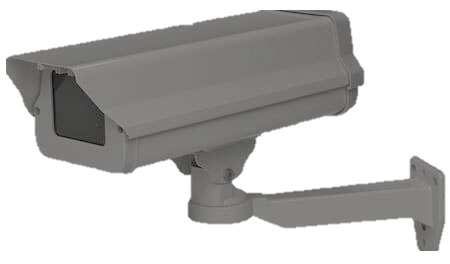 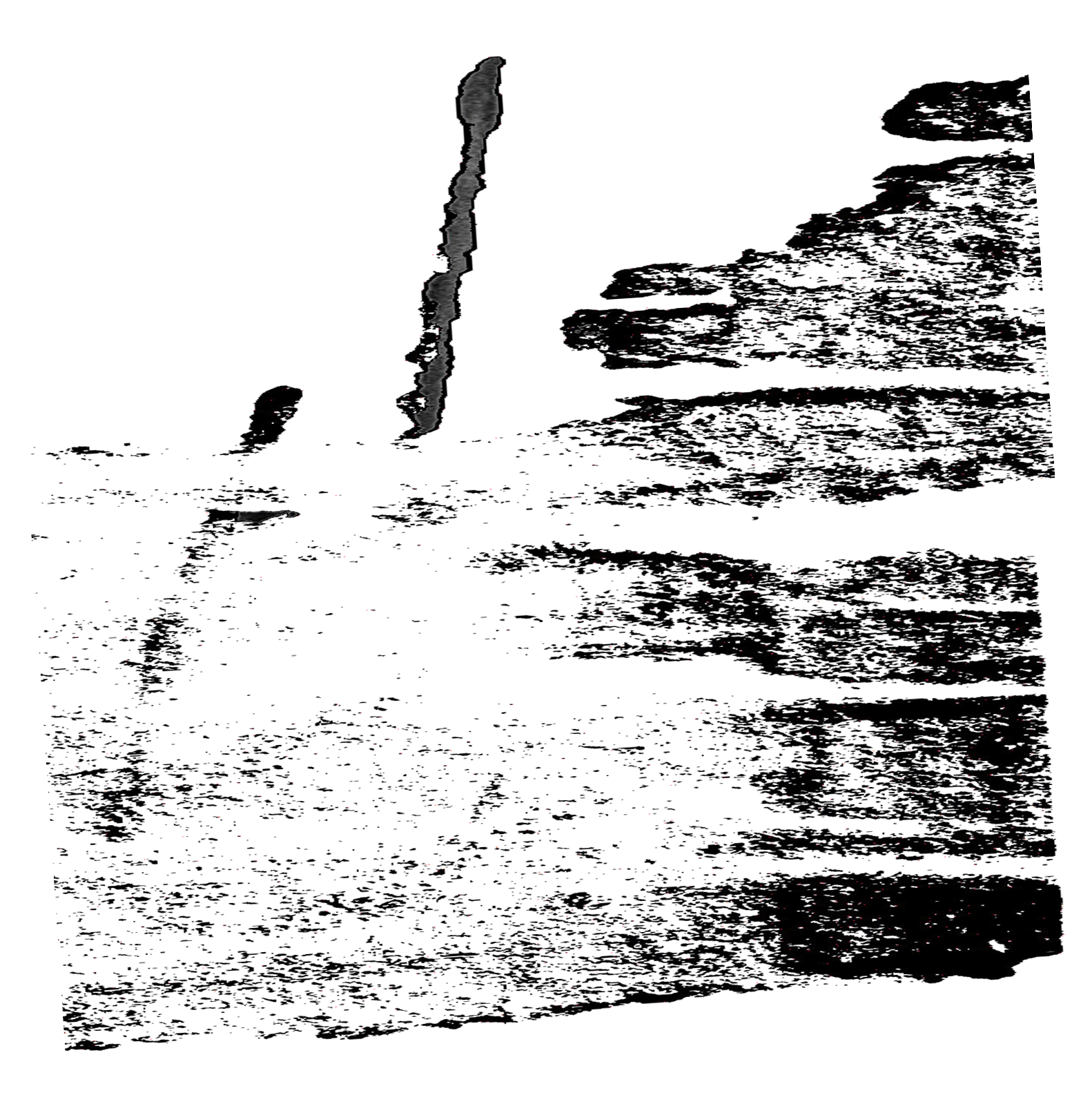 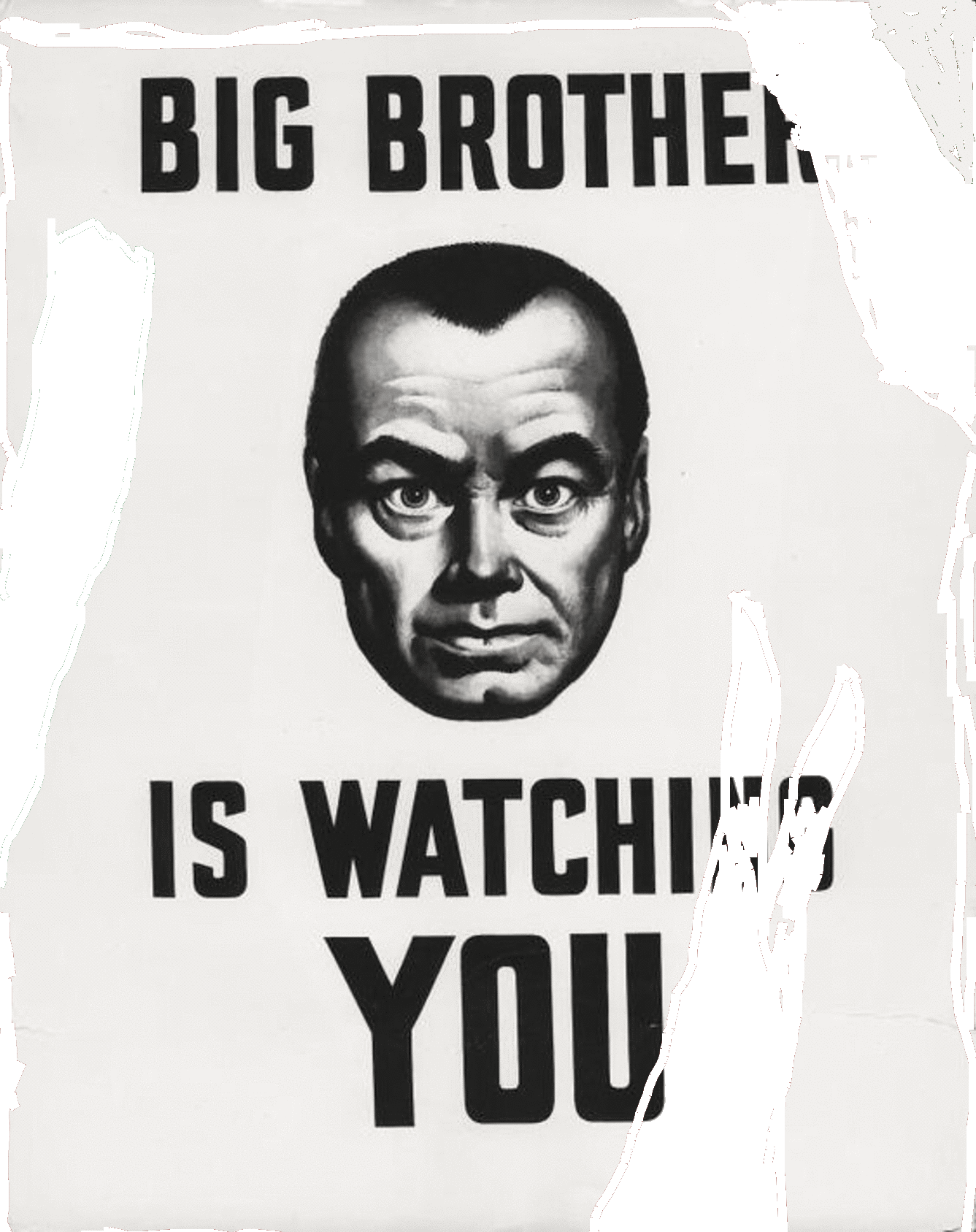 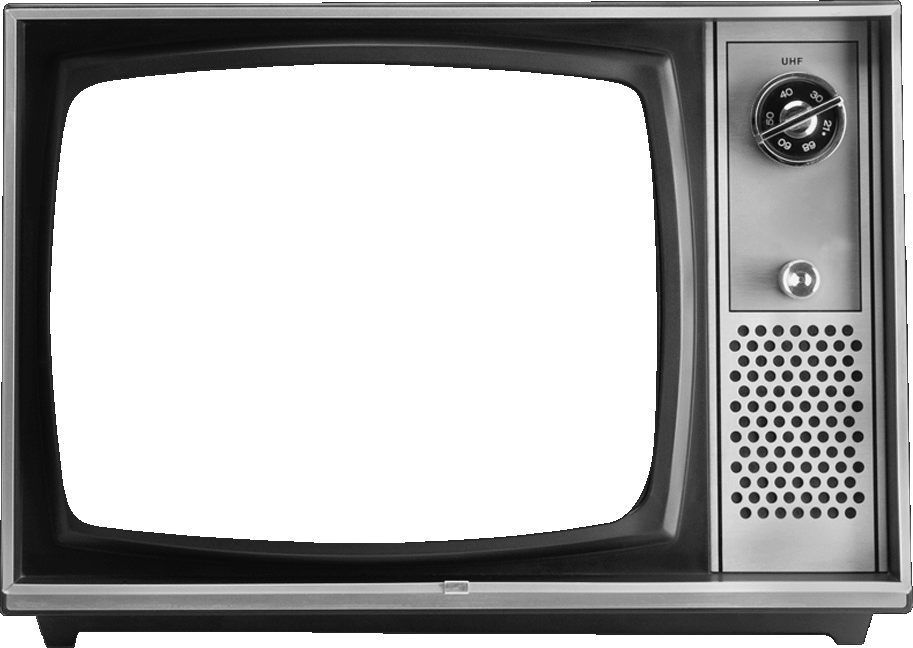 The 
Conversation
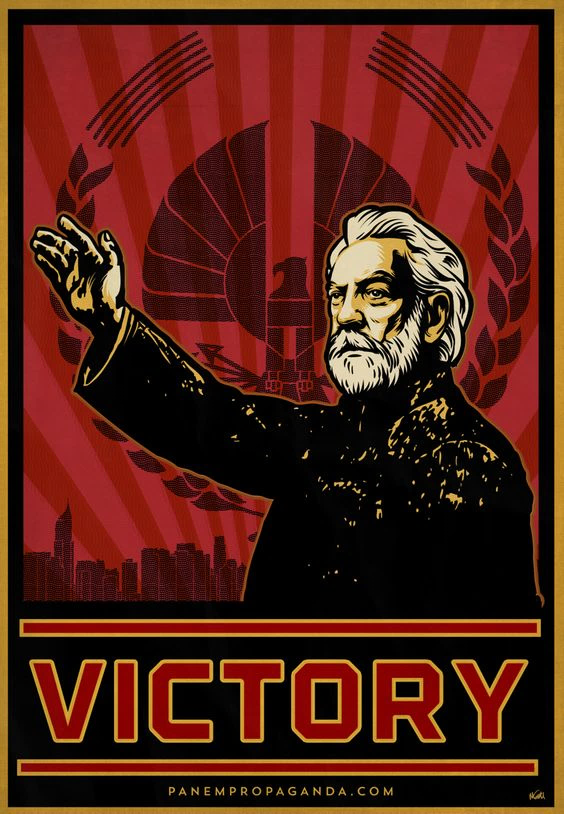 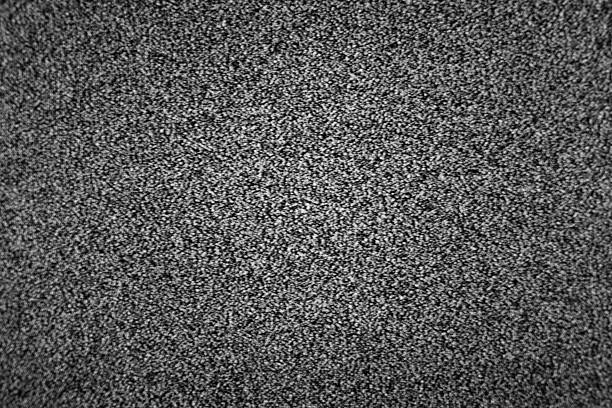 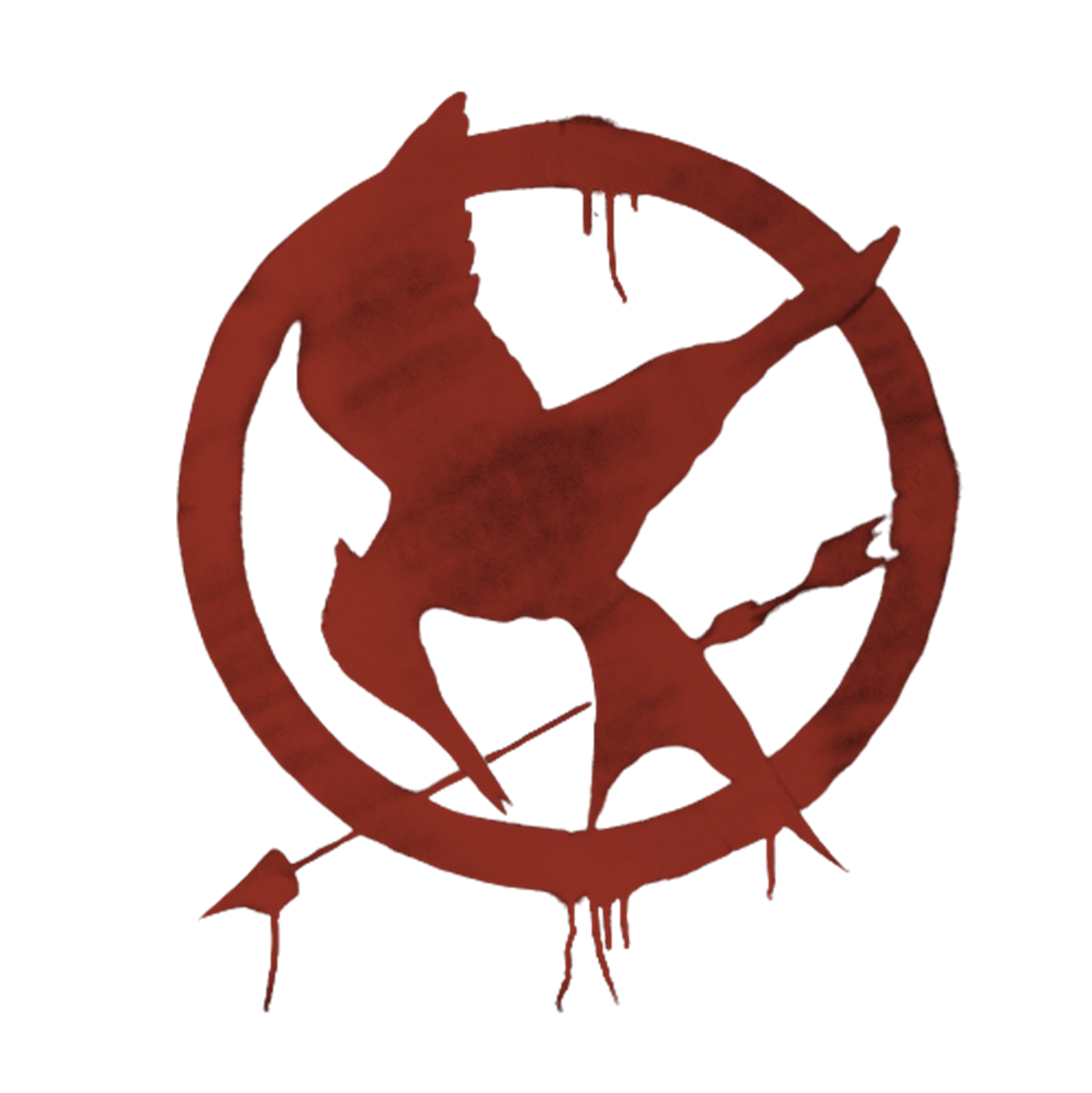 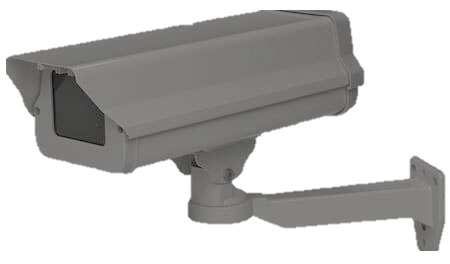 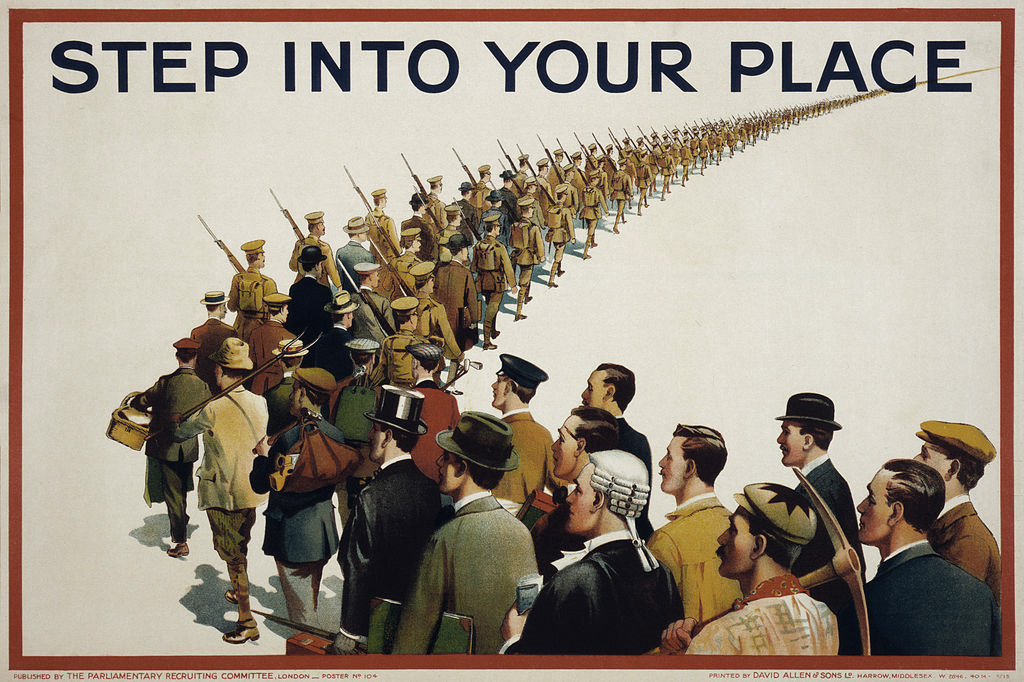 Reality TV
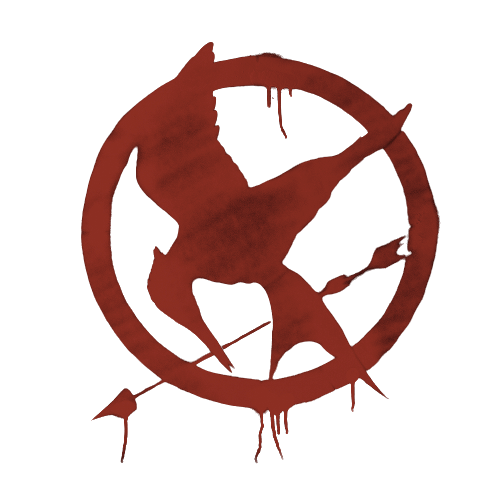 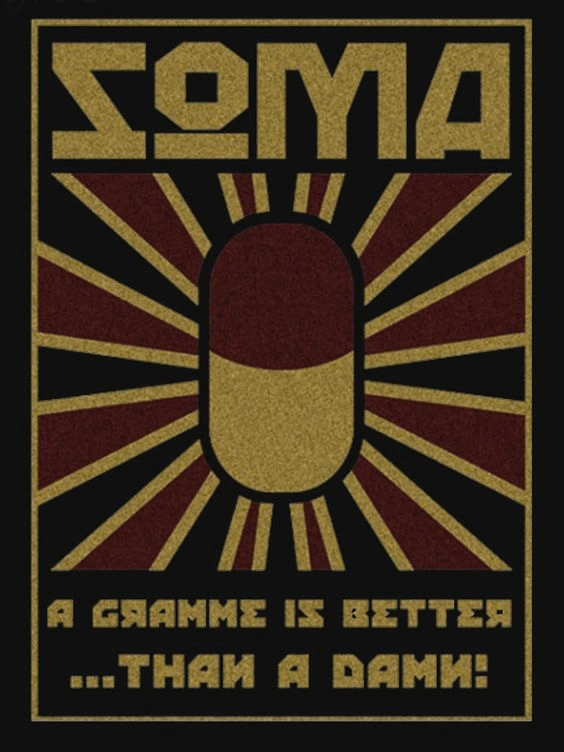 The 
panopticon
Reality television became globally popular in the late 1990s and early 2000s, with the successes of the Big Brother franchise.

The popularization of a reality show game about surveillance that was inspired by a cautionary narrative warning us about surveillance began the normalization of surveillance on a more blatant scale.
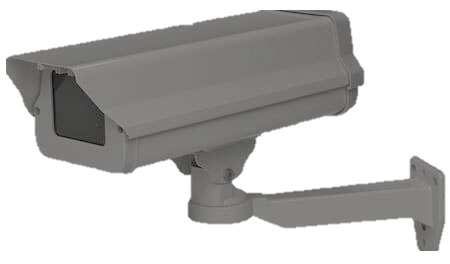 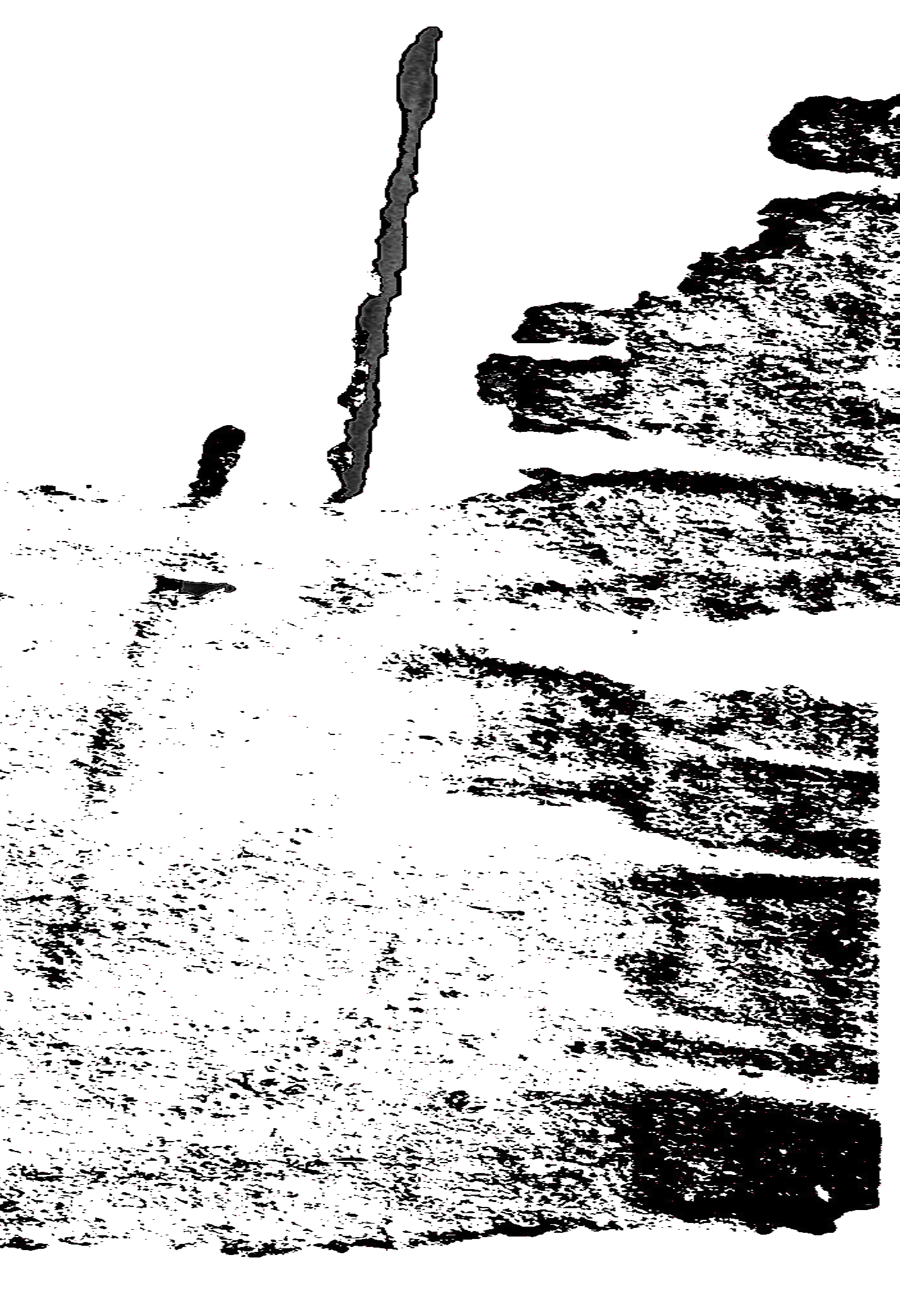 A PARADOX
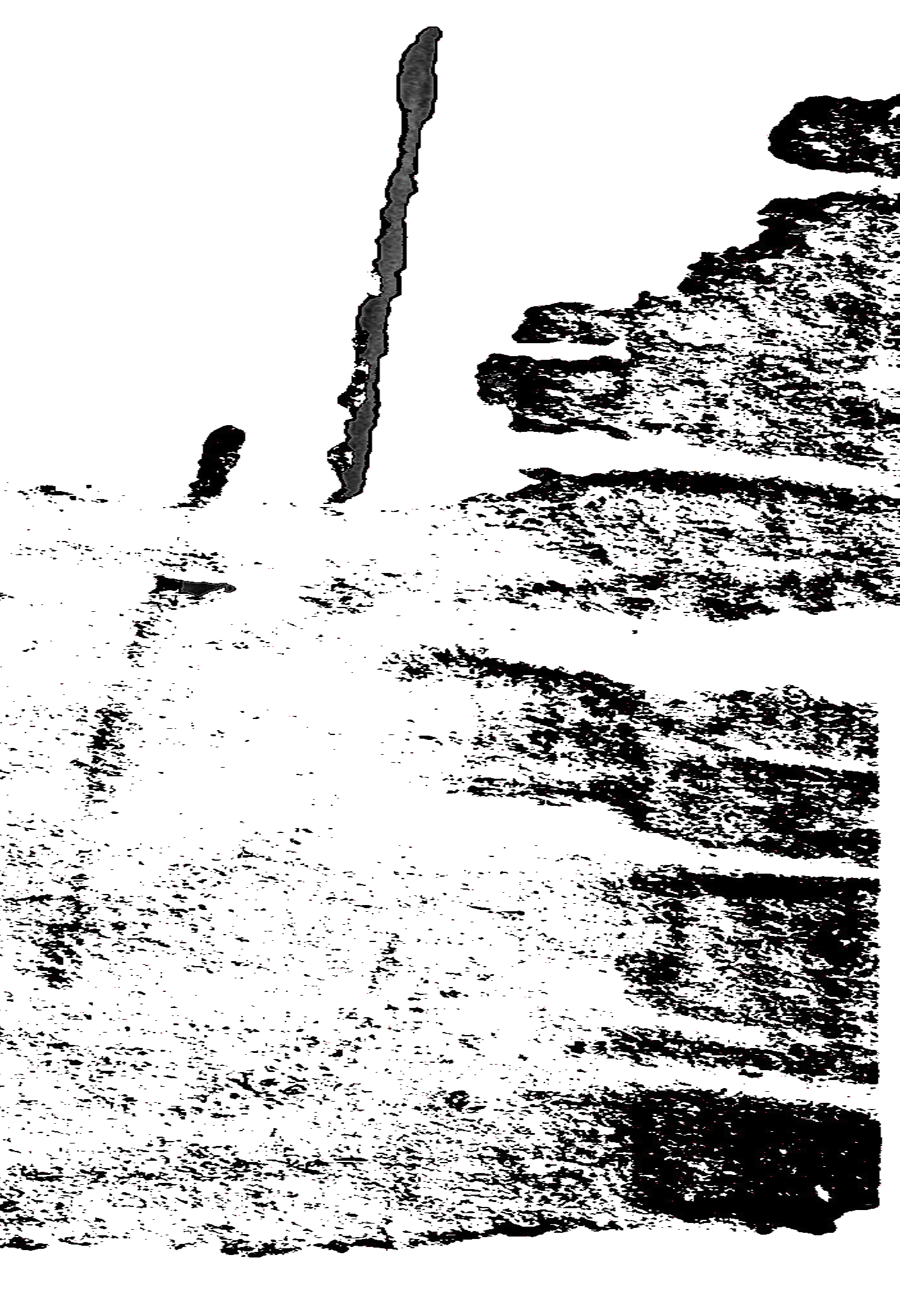 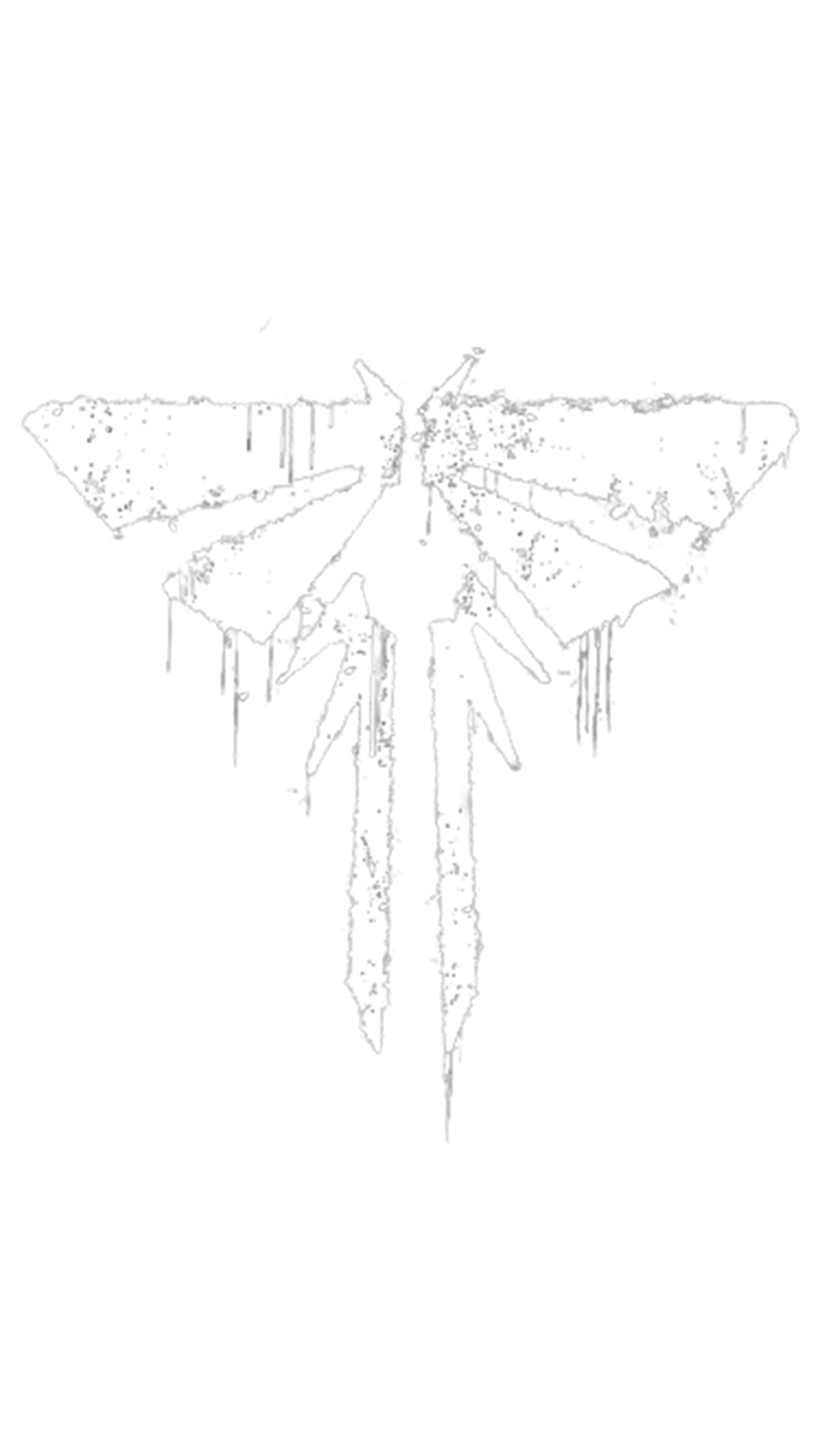 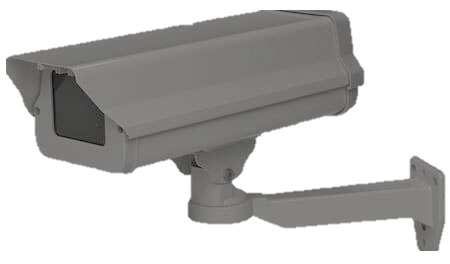 BRAVE 
NEW WORLD
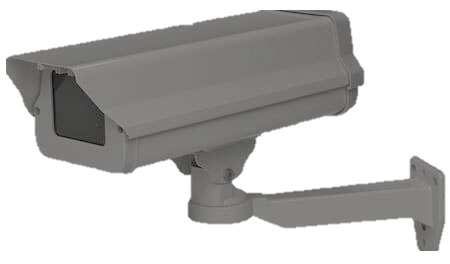 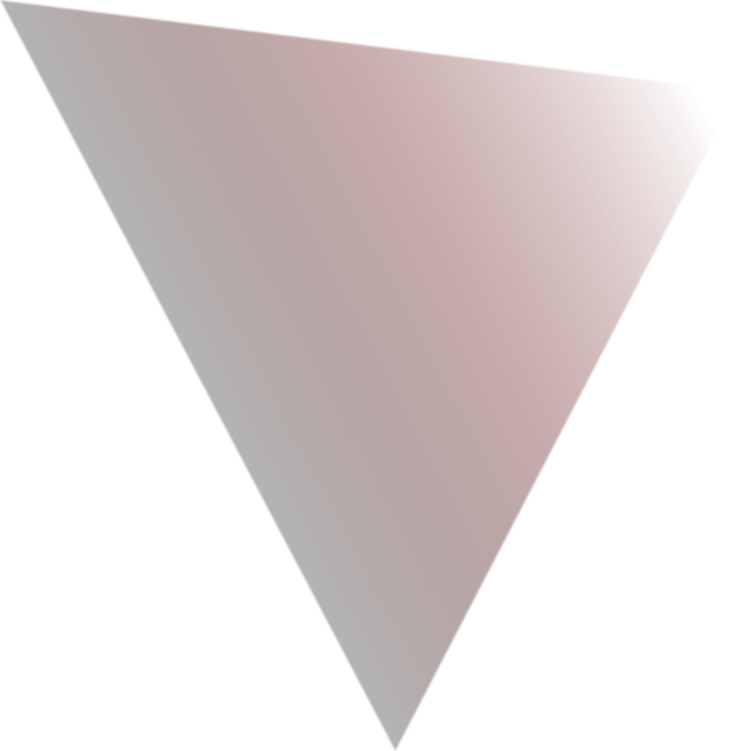 Doctor
Who
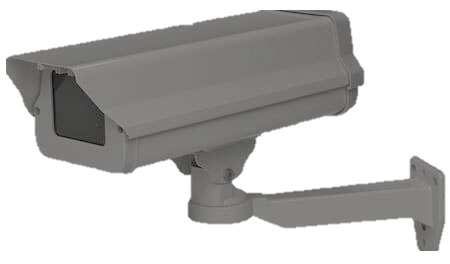 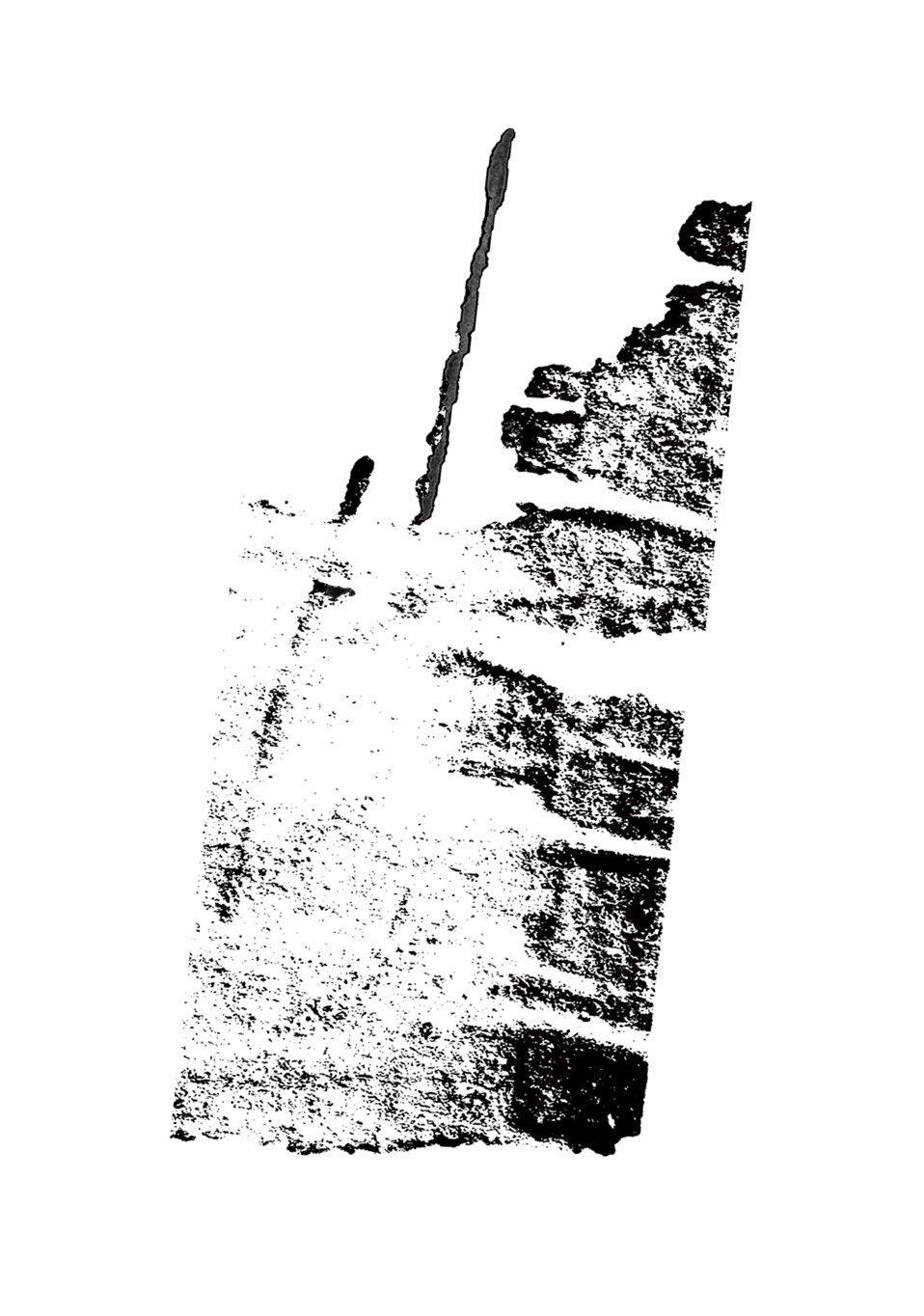 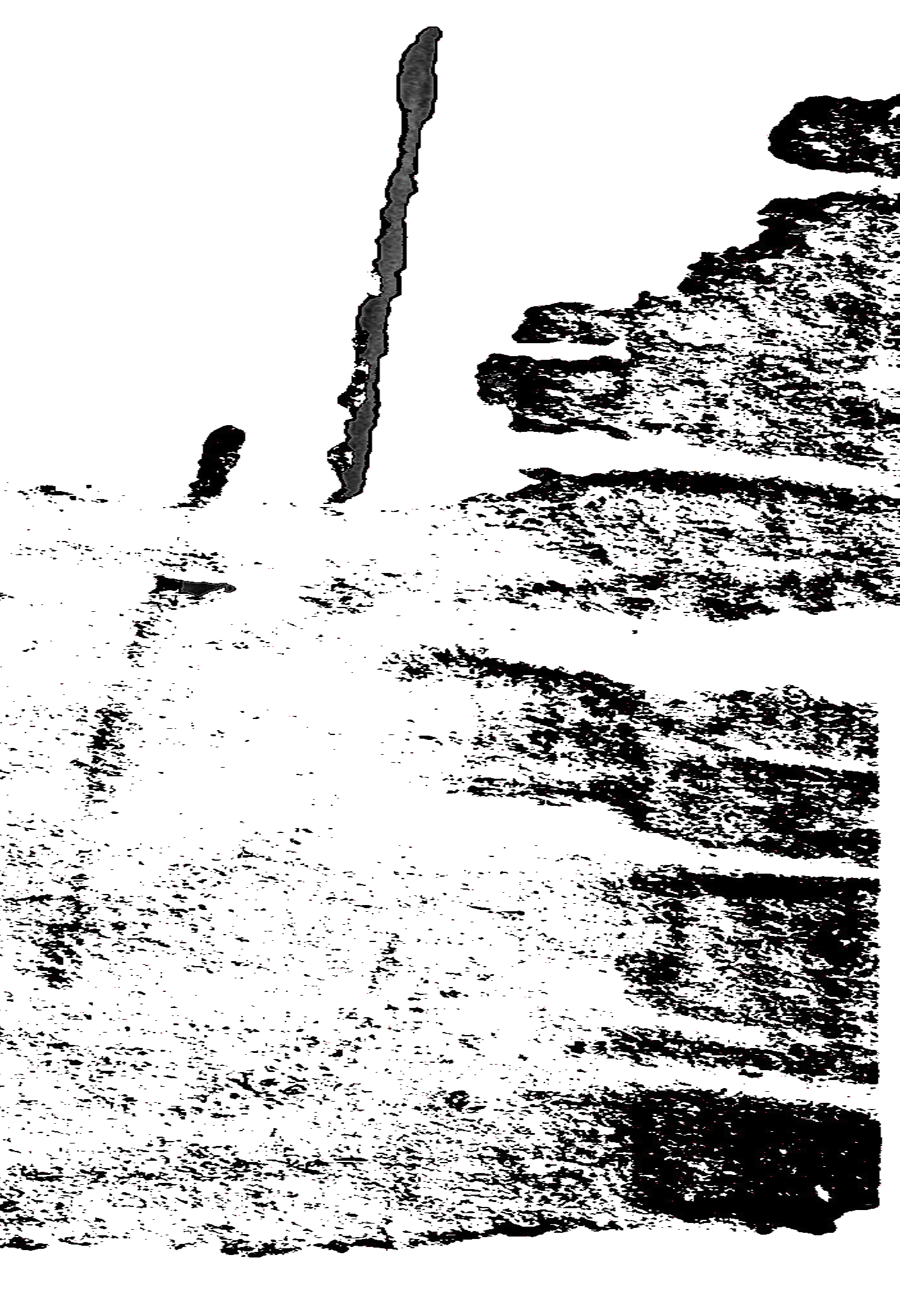 BLACK
MIRROR
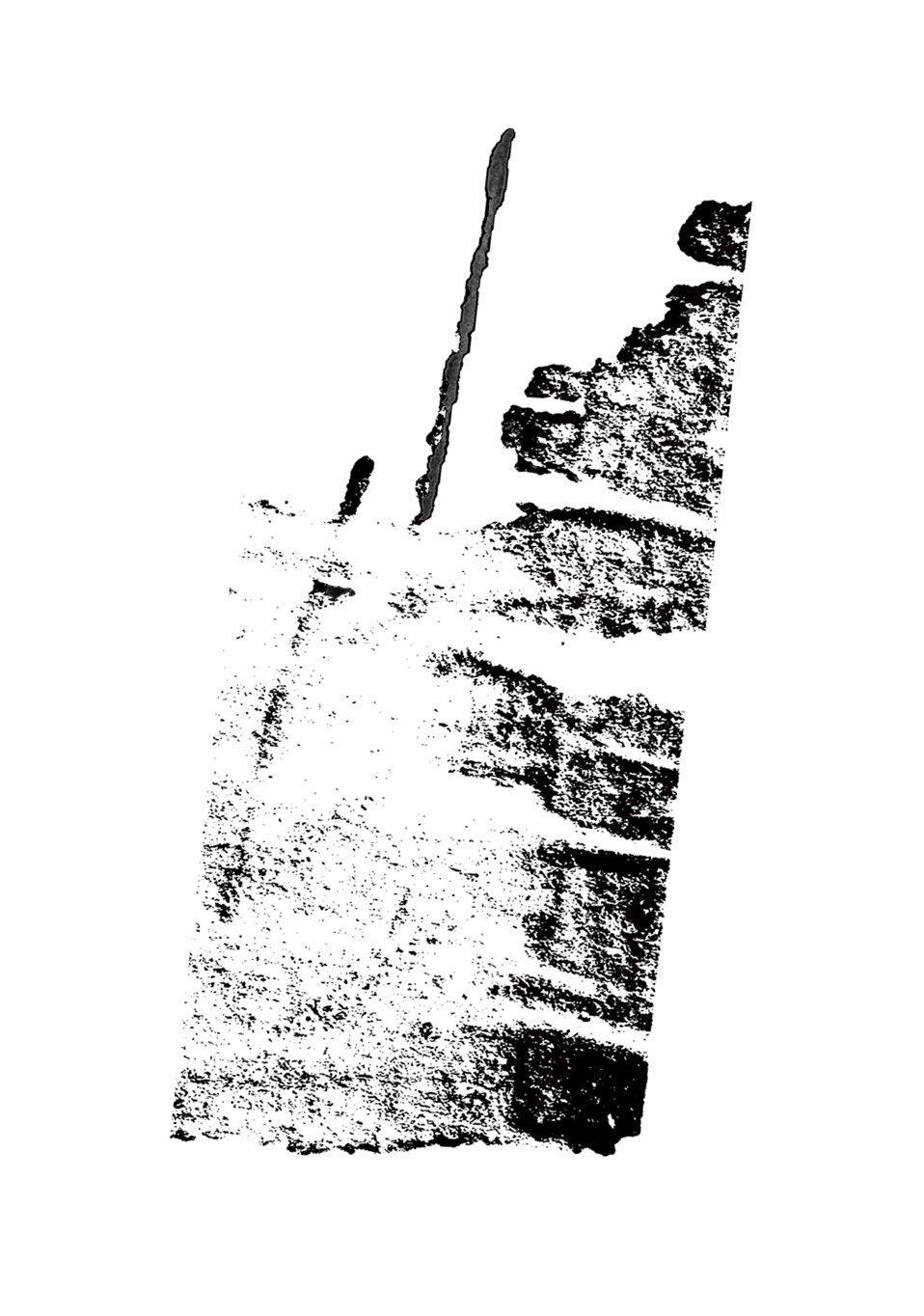 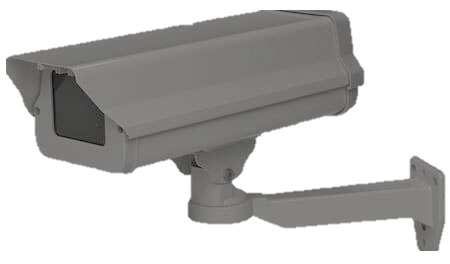 Barbie
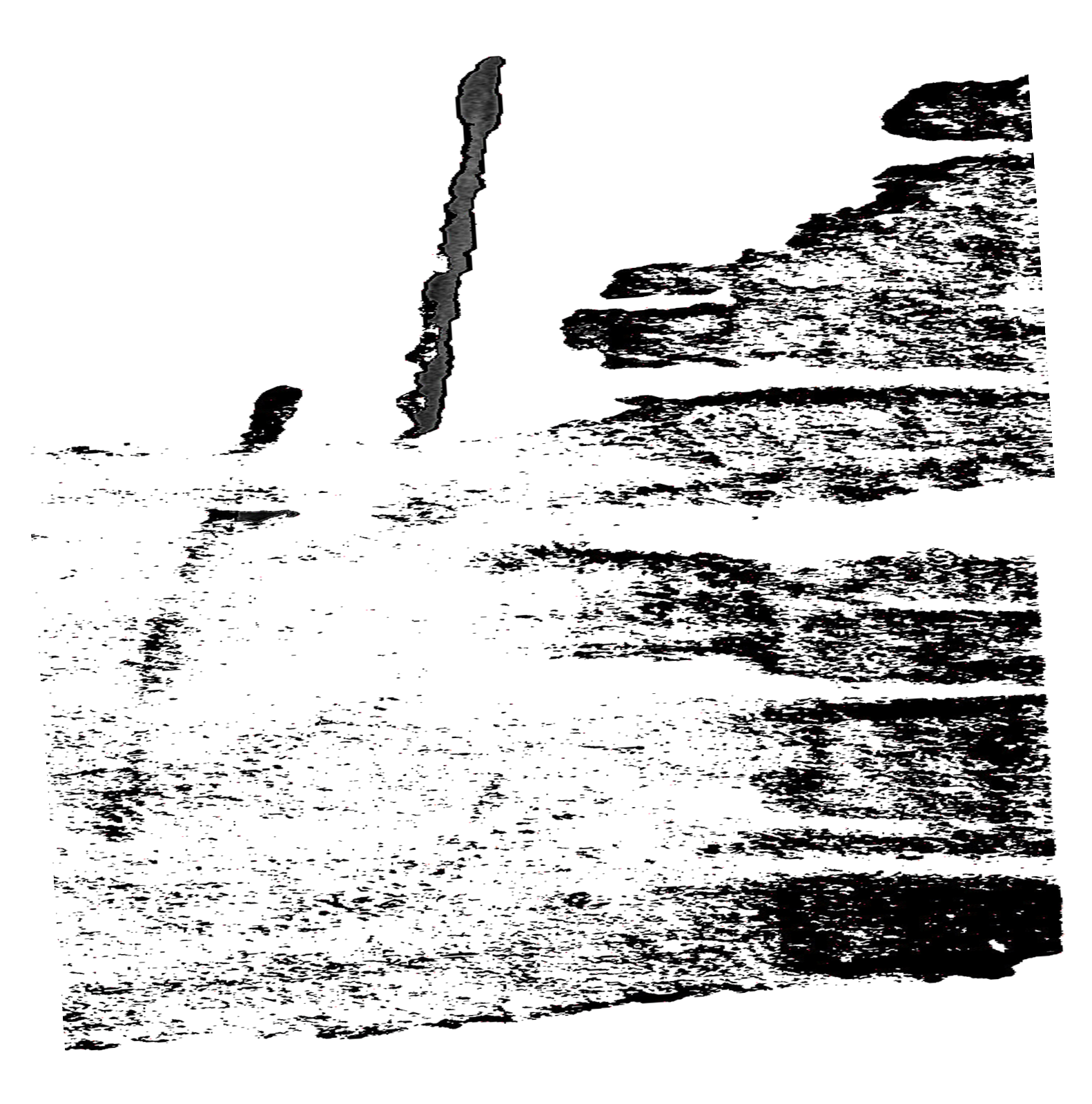 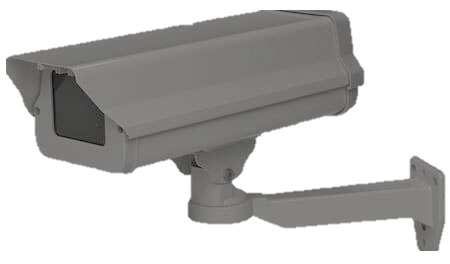 hunger games
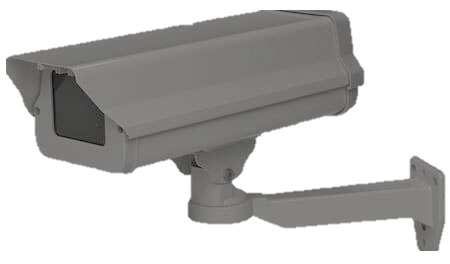 The 
question
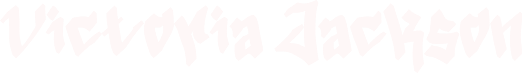 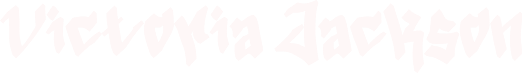 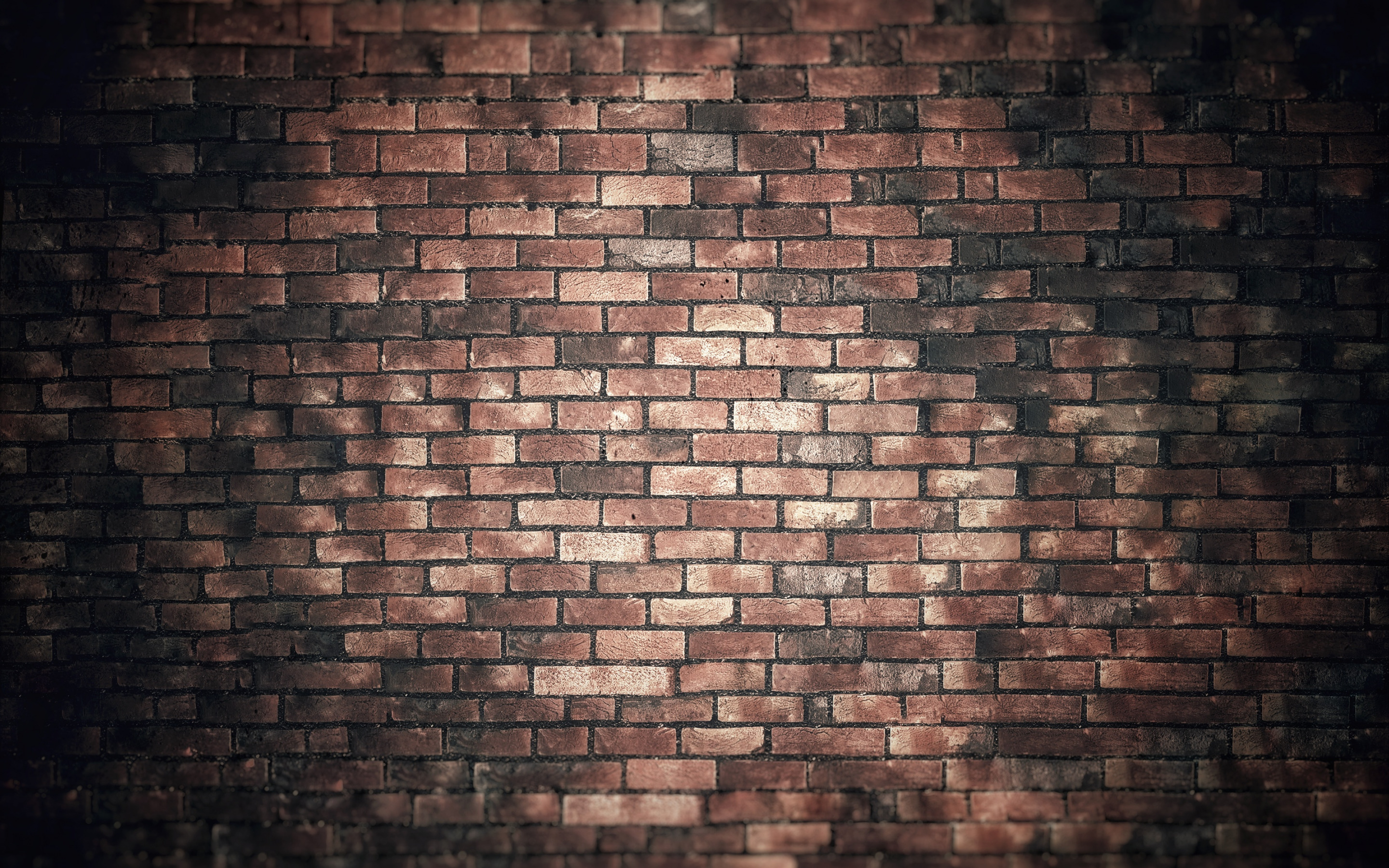 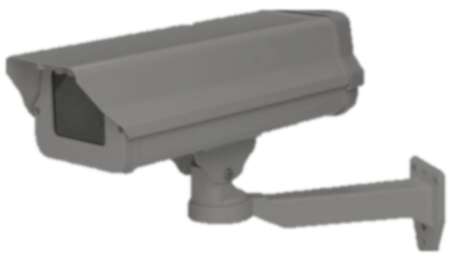 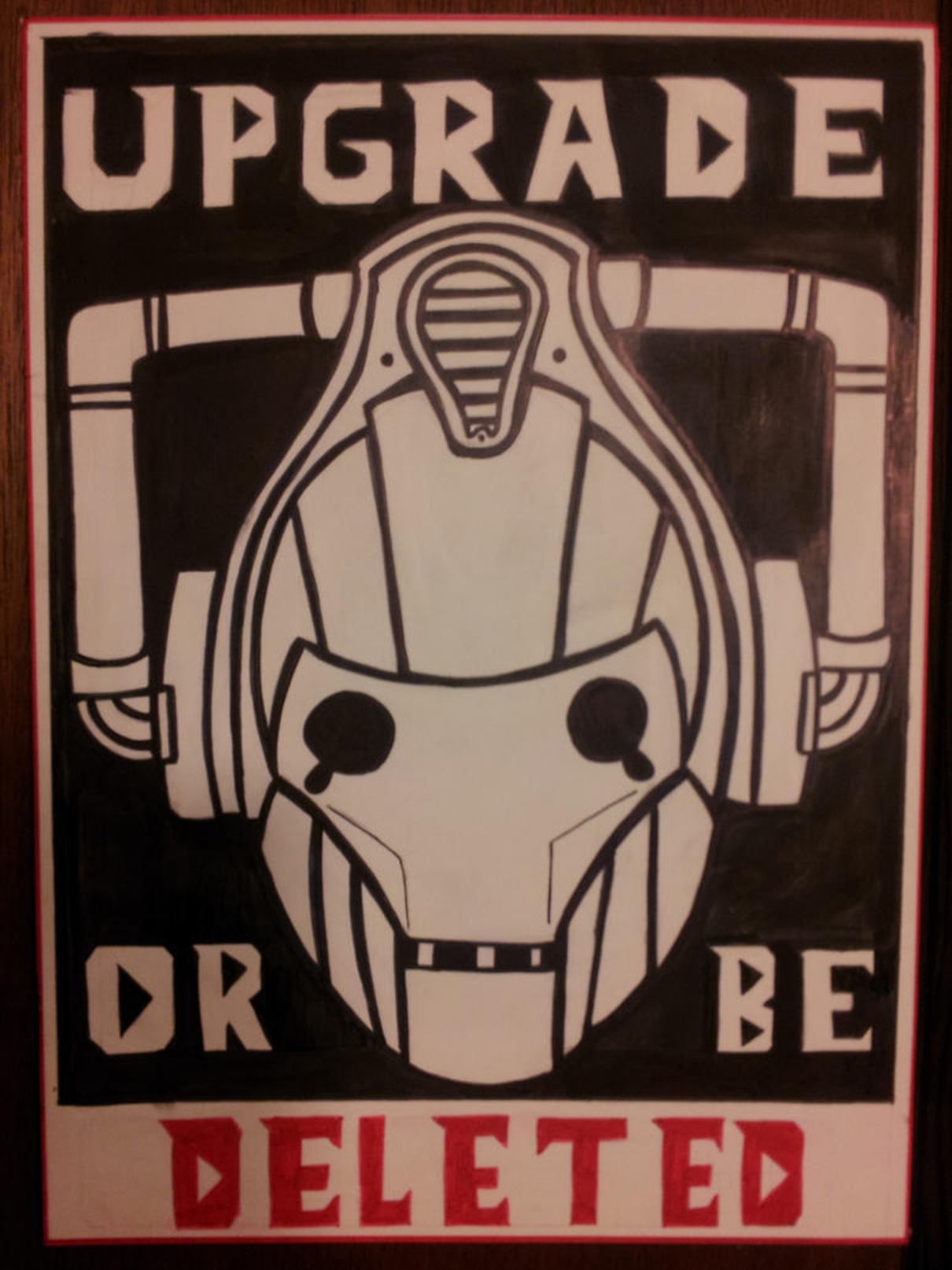 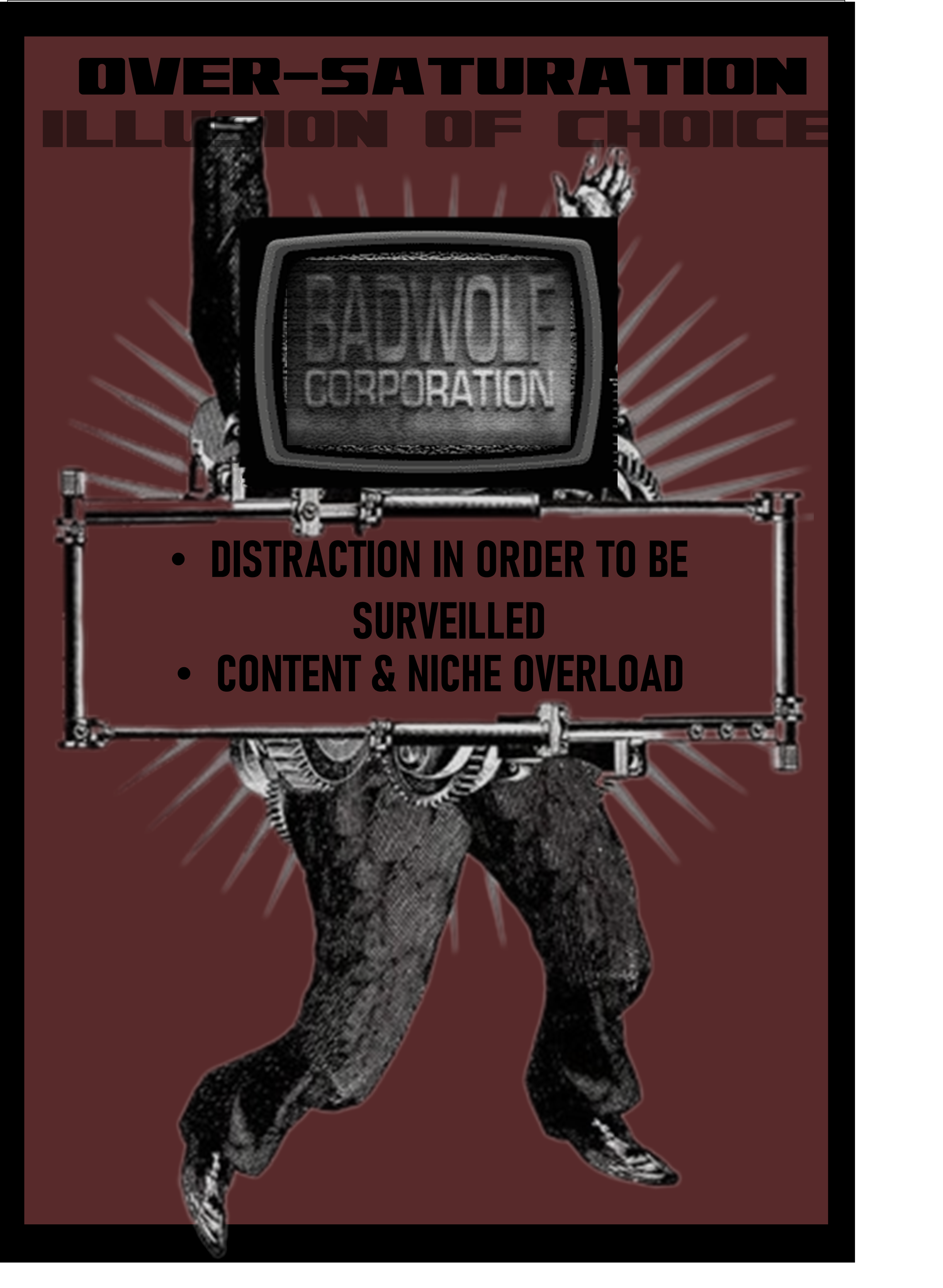 The
Genesis
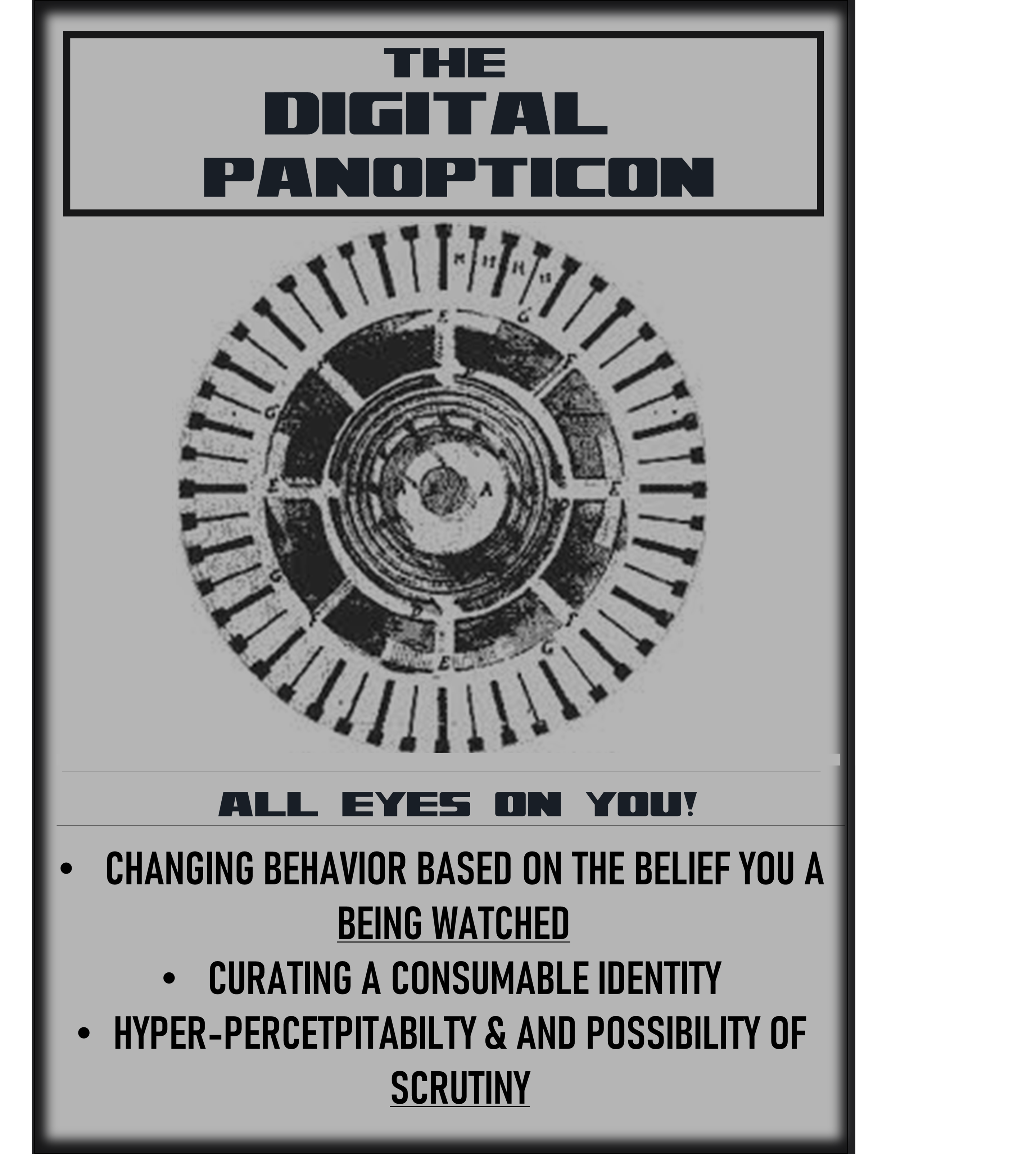 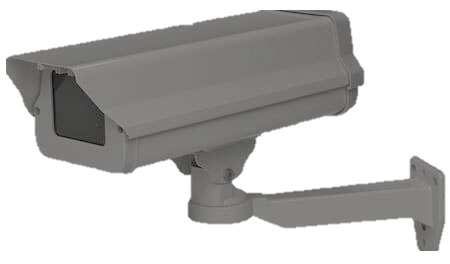 Heightened Surveillance
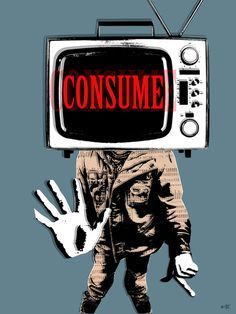 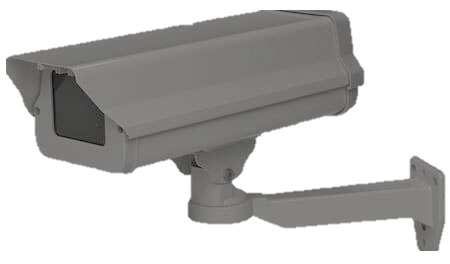 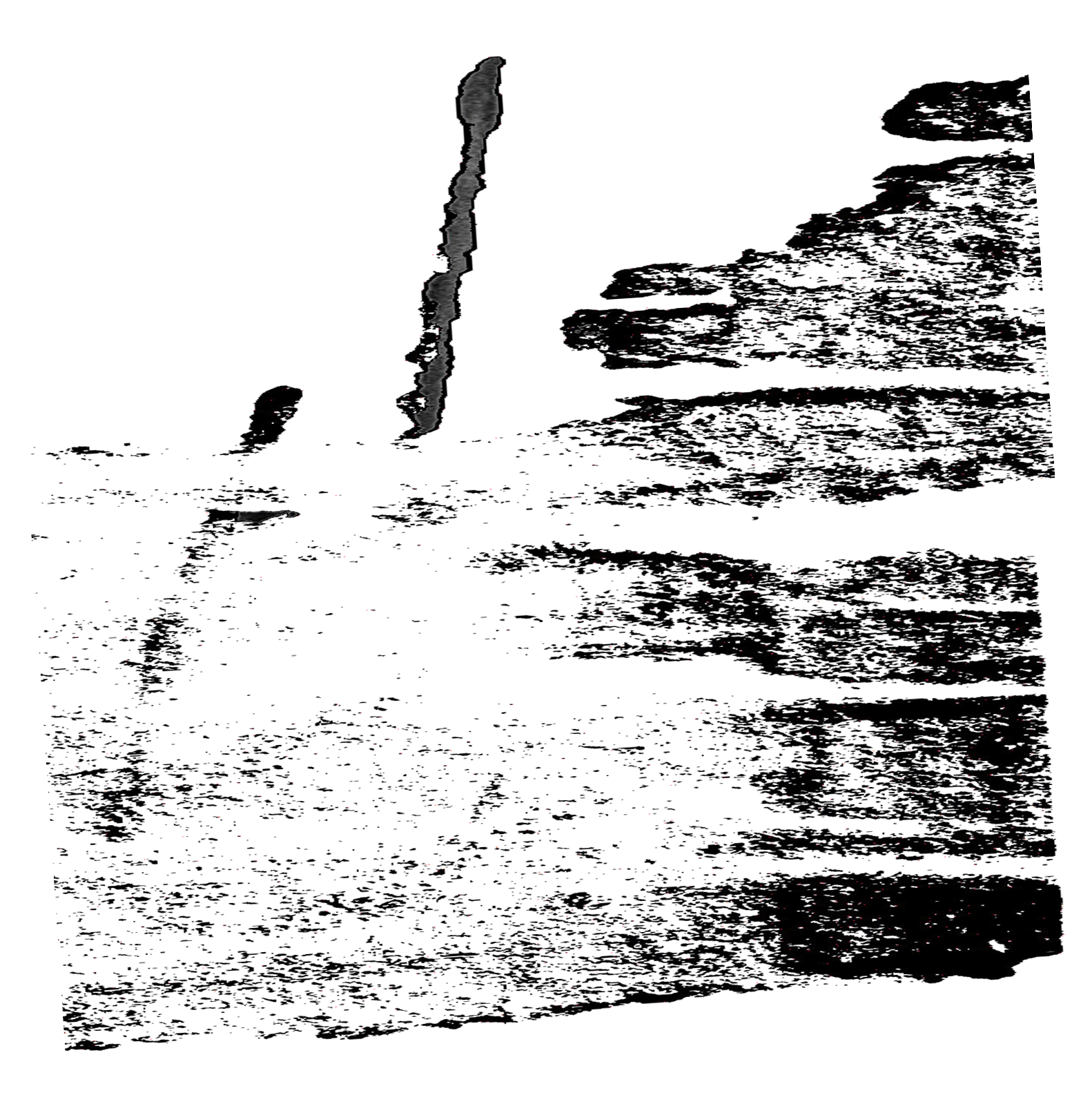 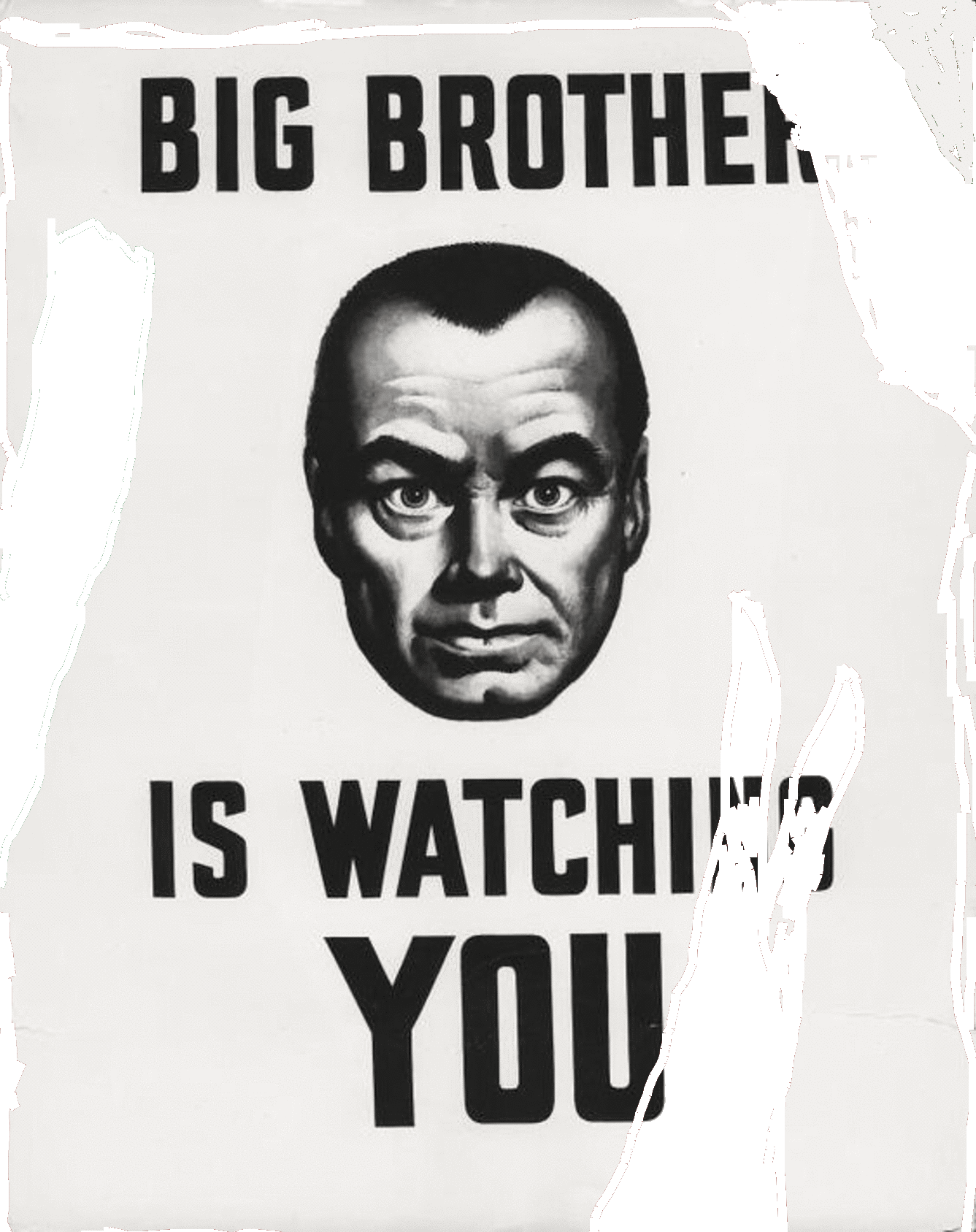 The 
Conversation
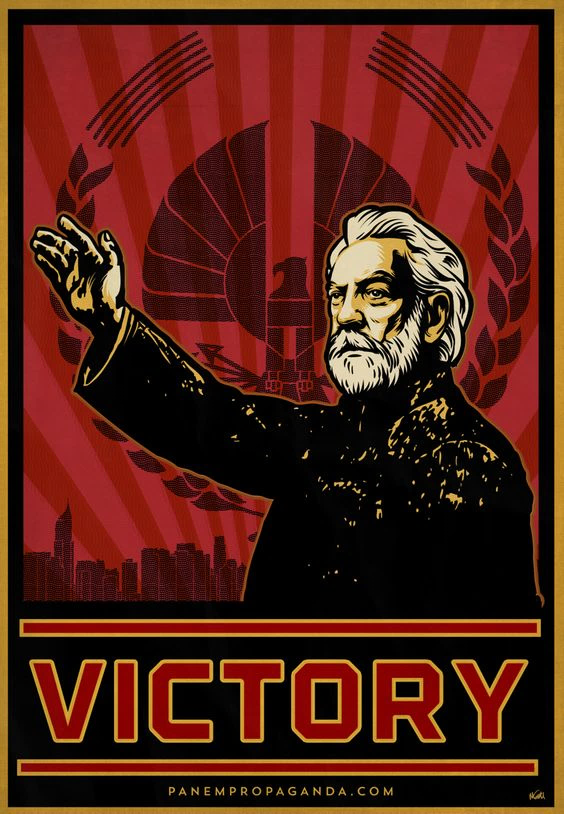 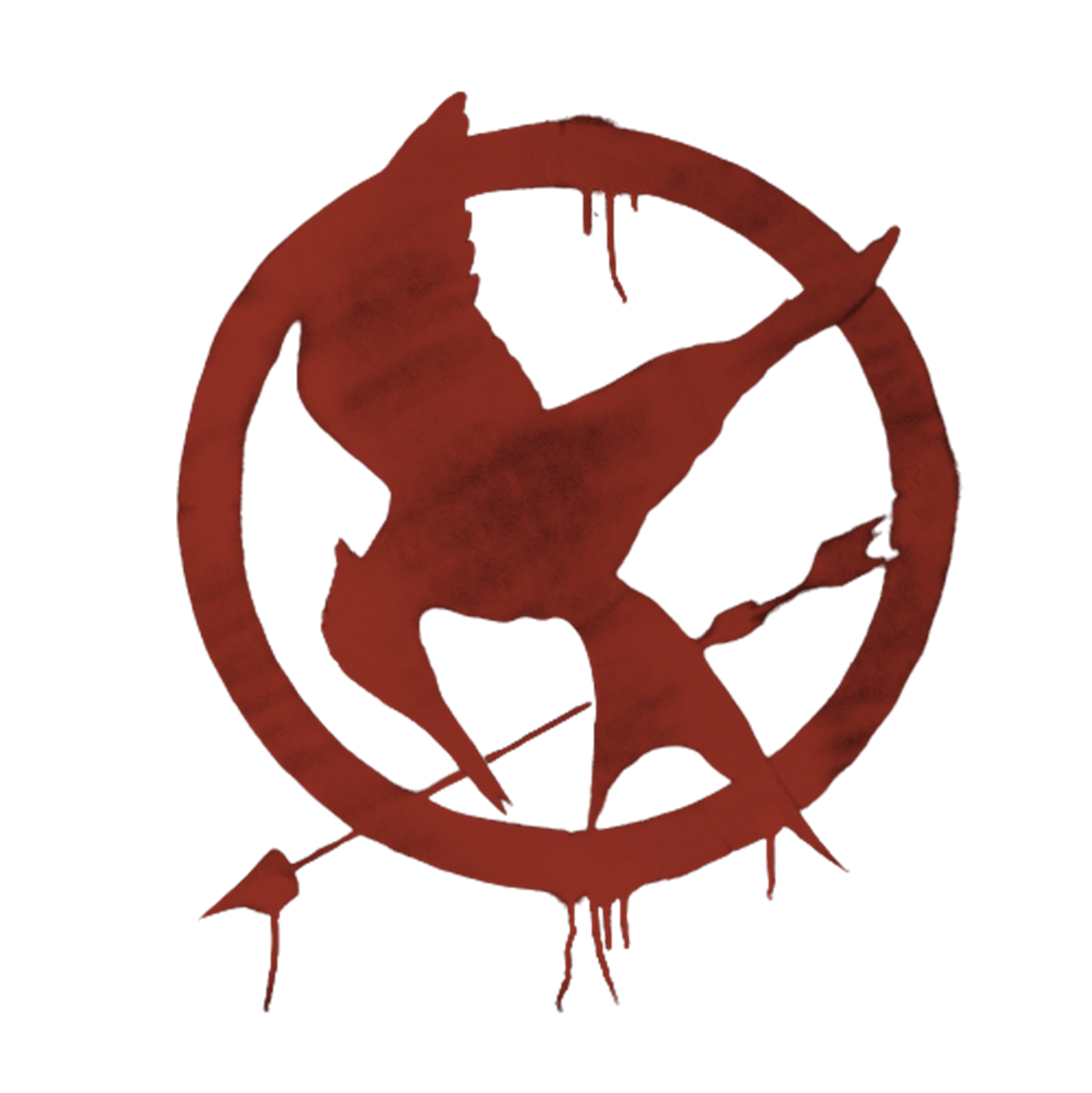 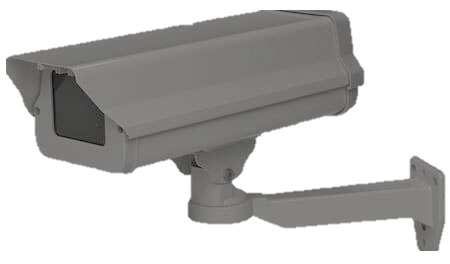 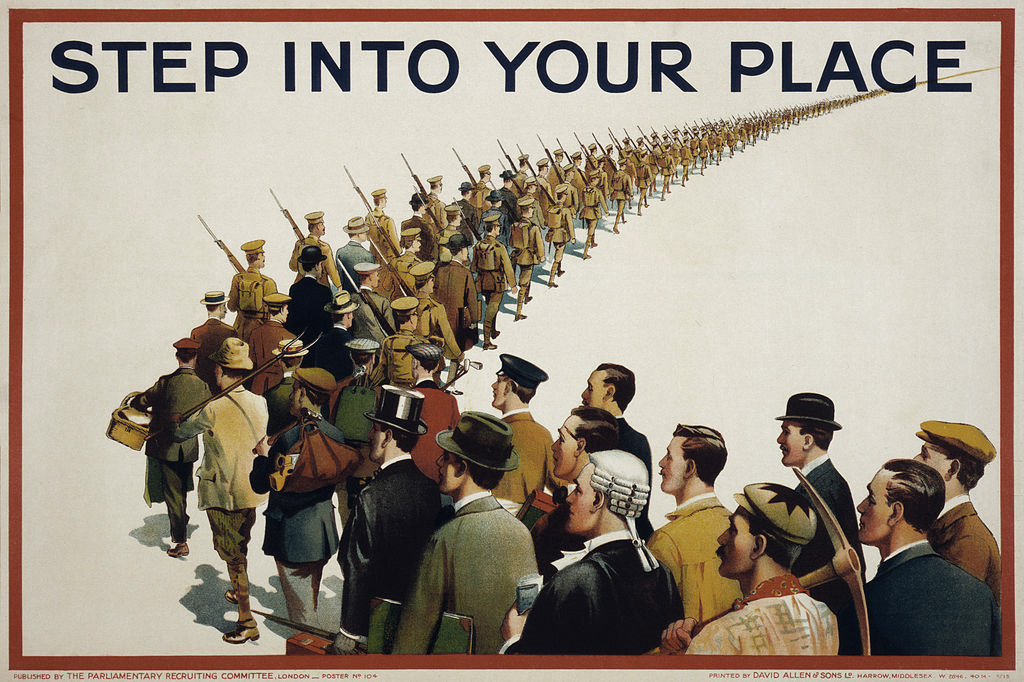 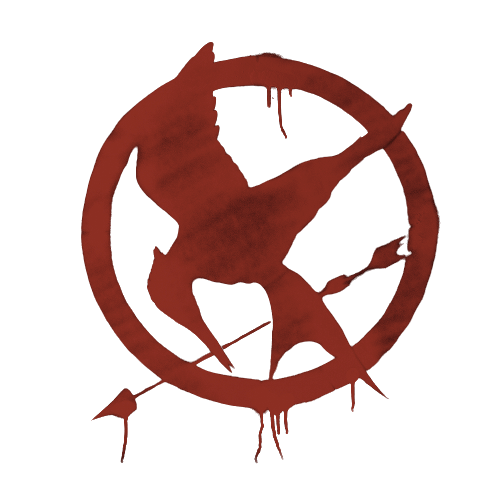 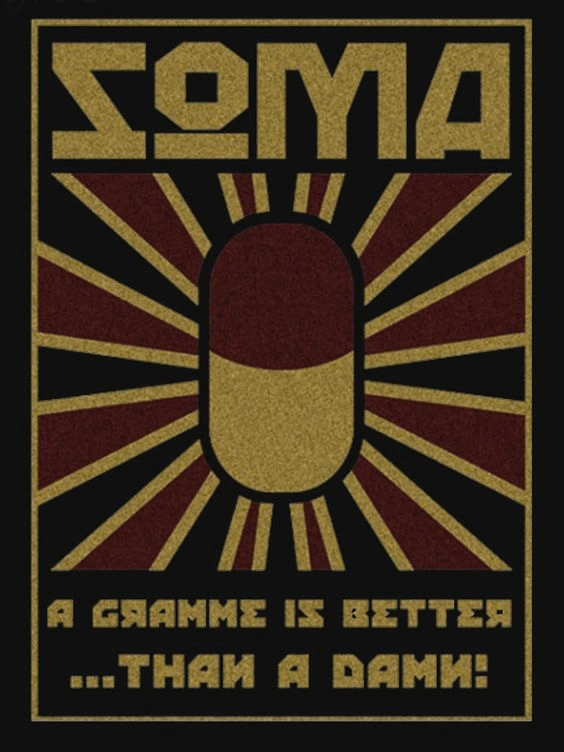 The 
panopticon
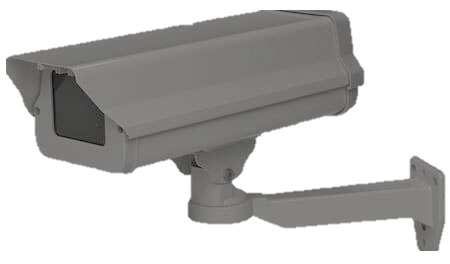 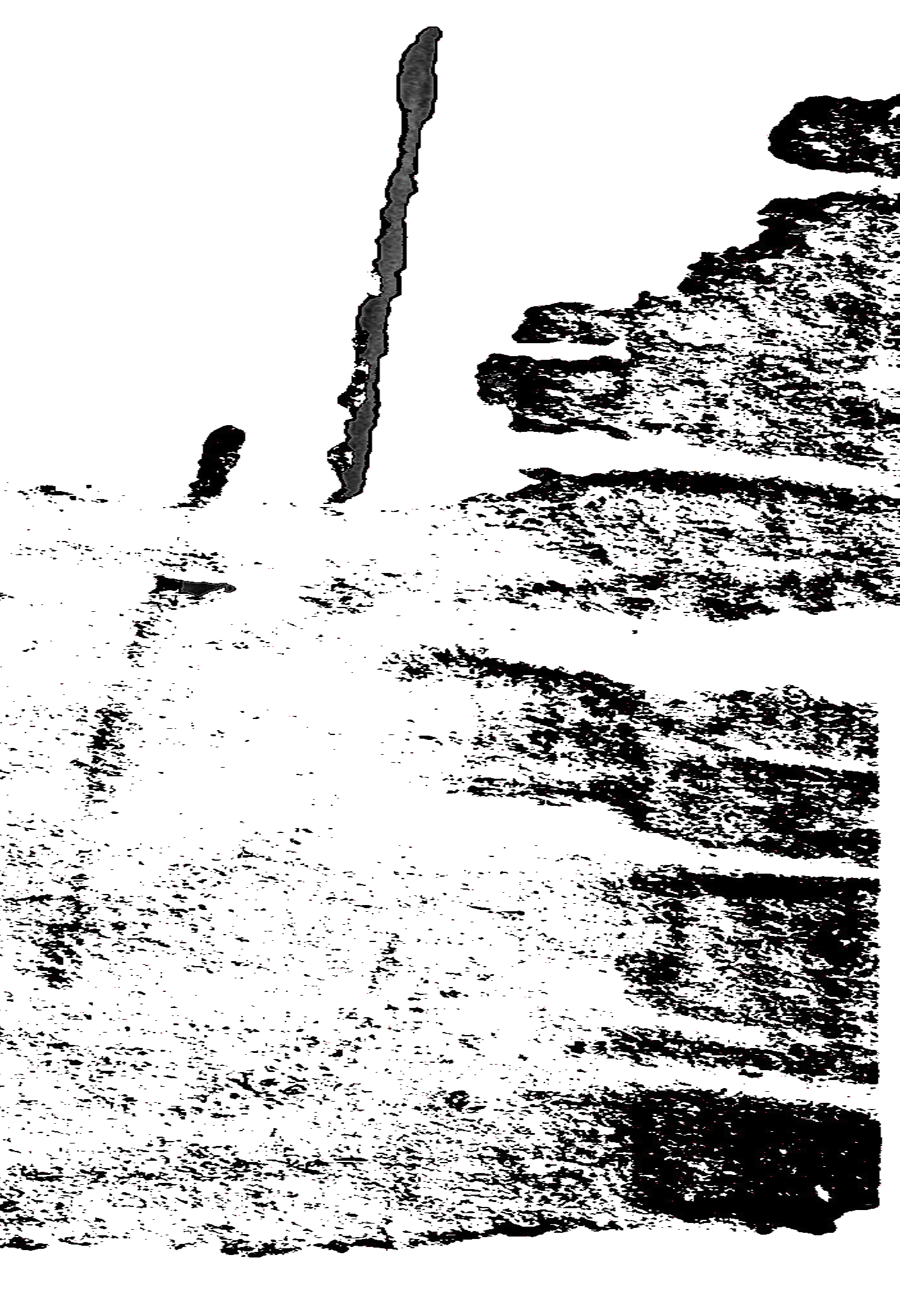 A PARADOX
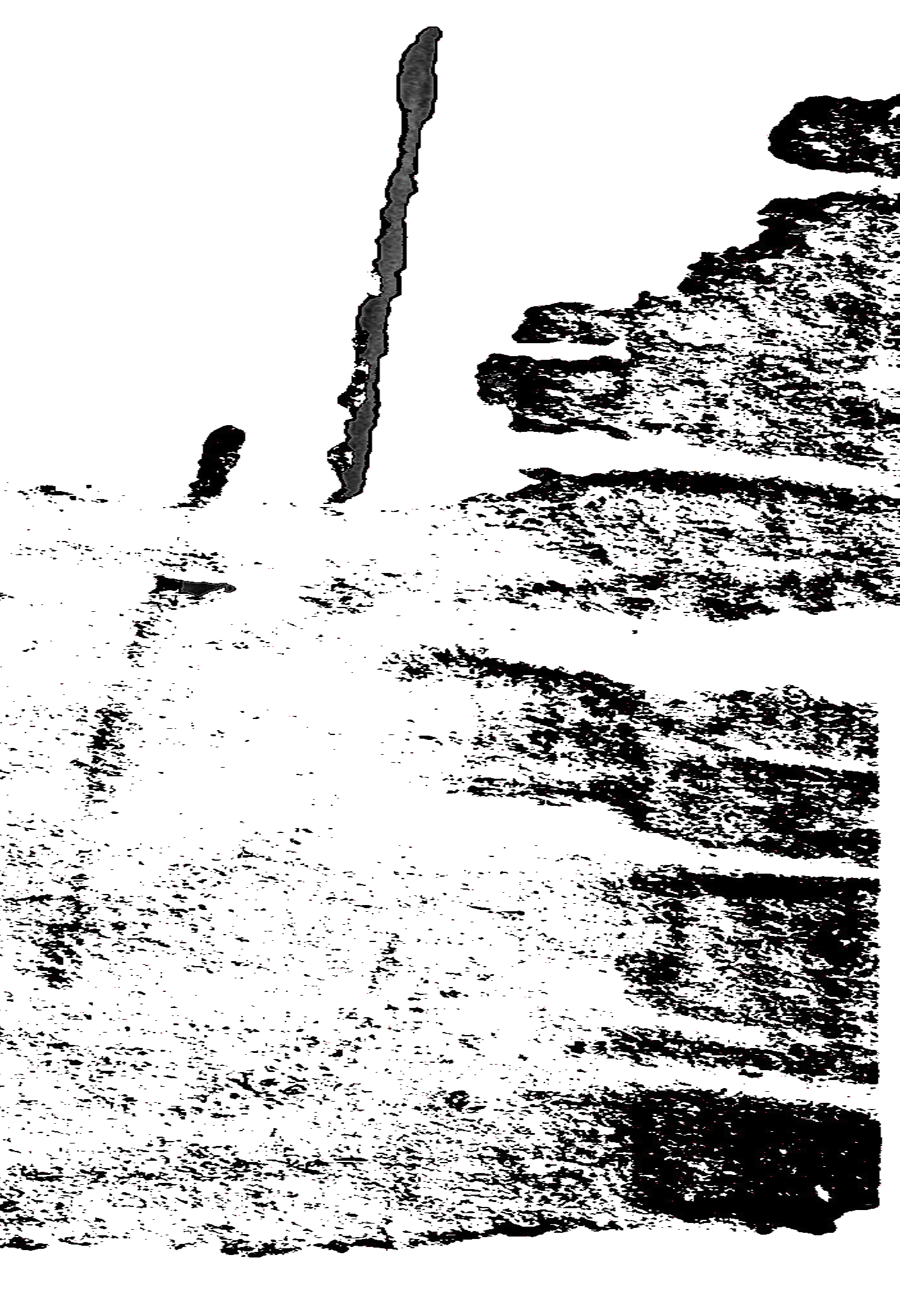 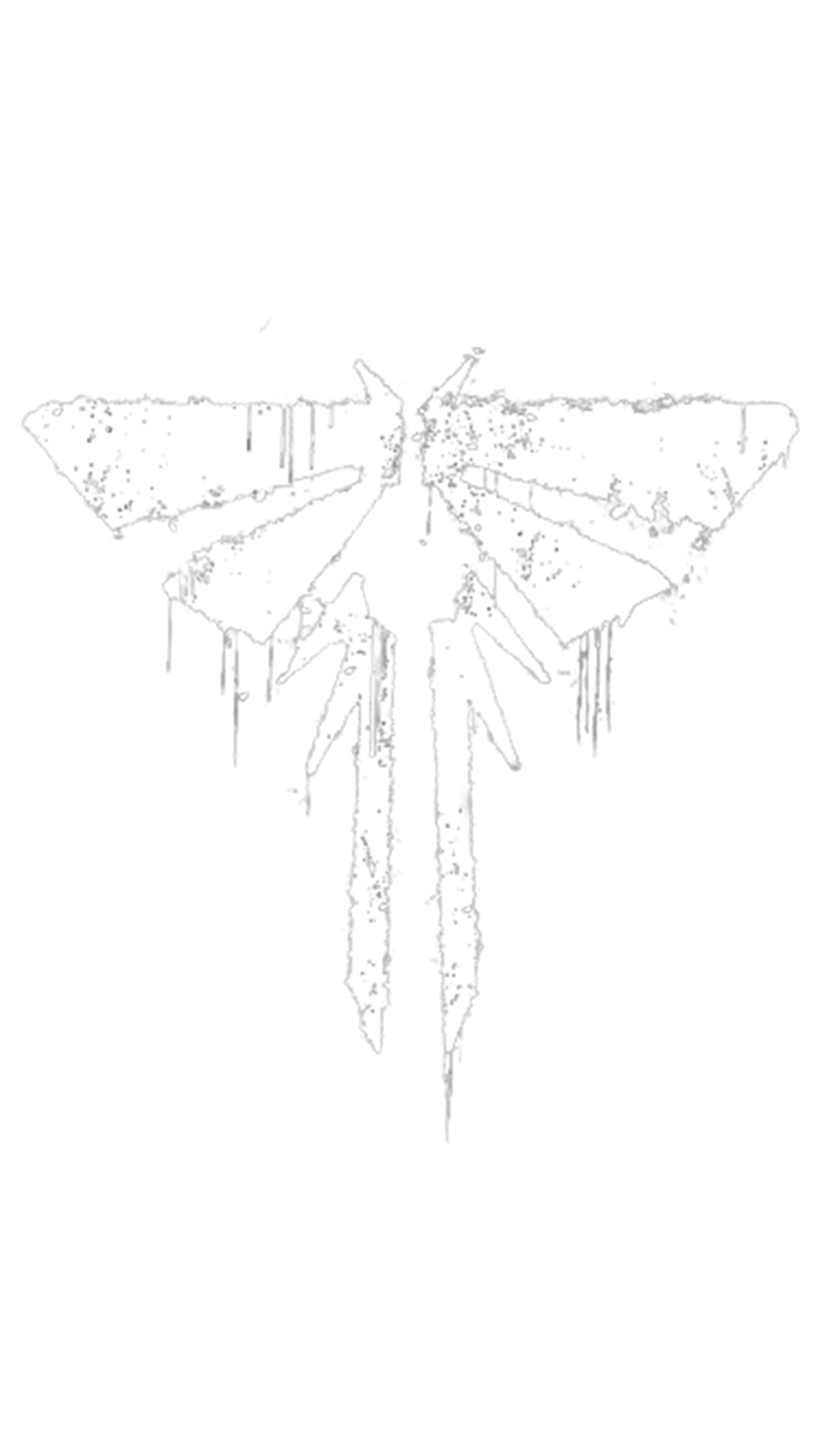 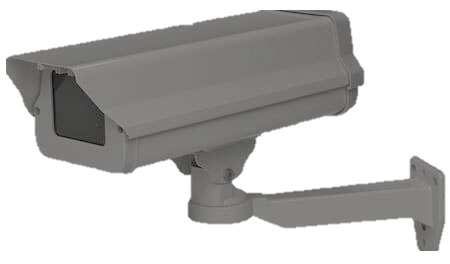 BRAVE 
NEW WORLD
BRAVE 
NEW WORLD
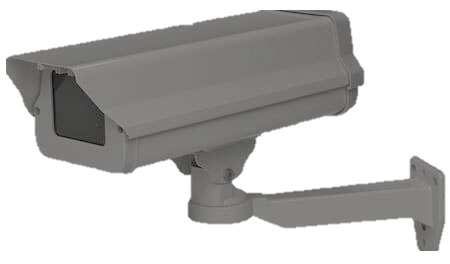 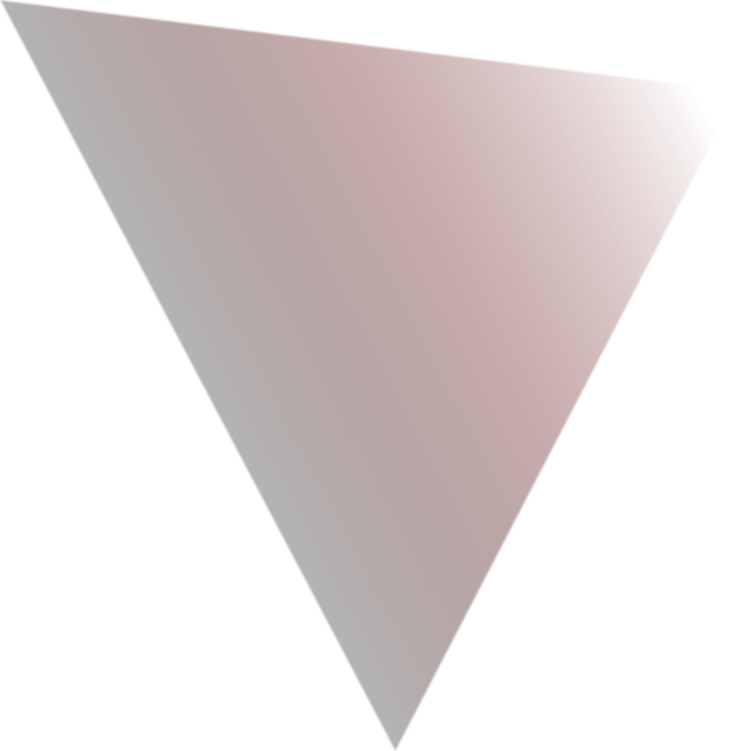 Doctor
Who
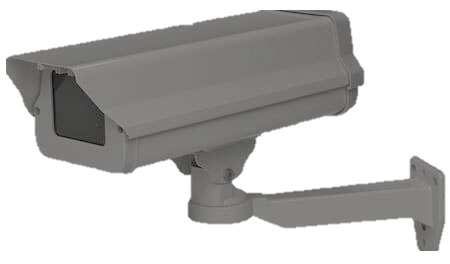 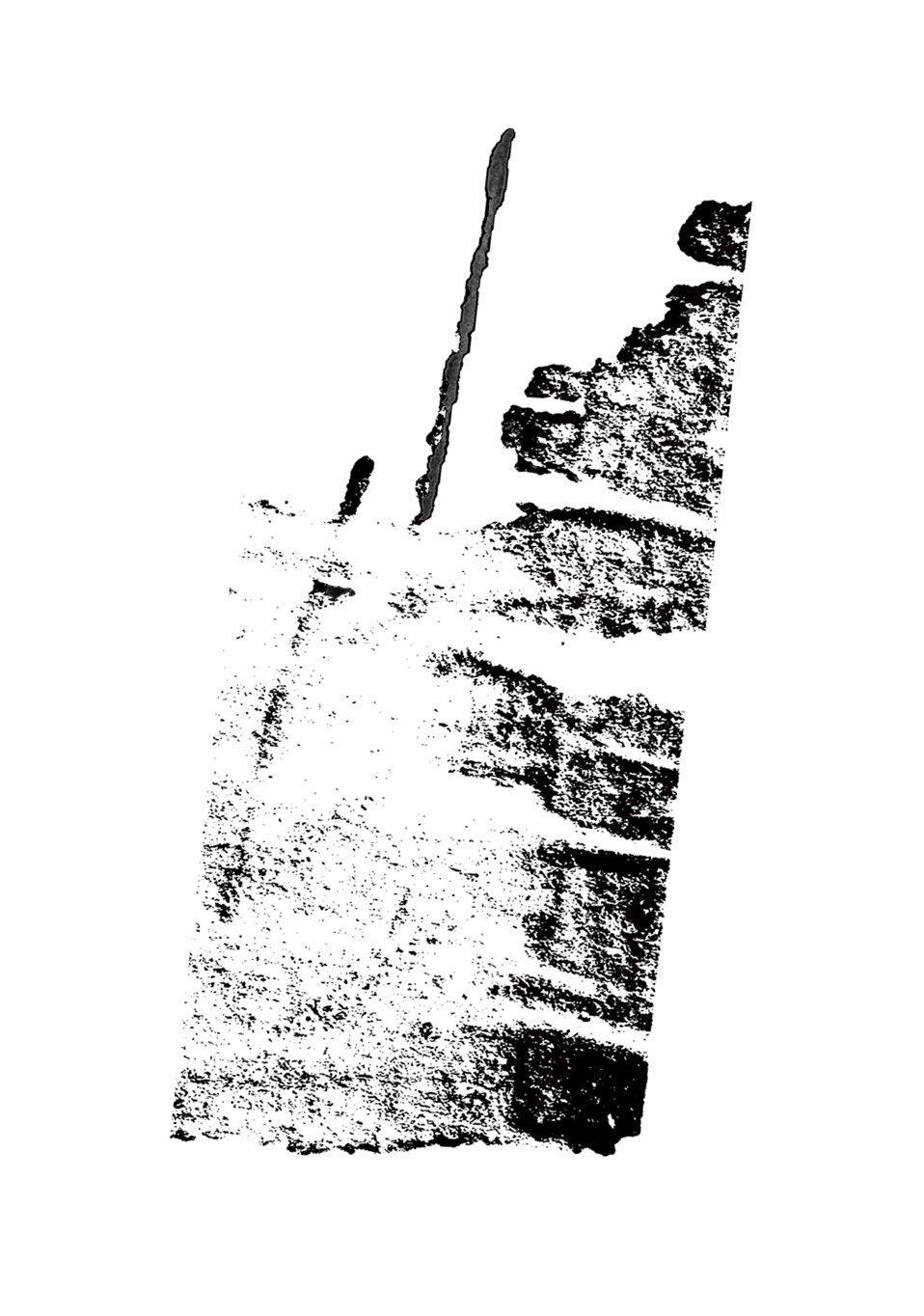 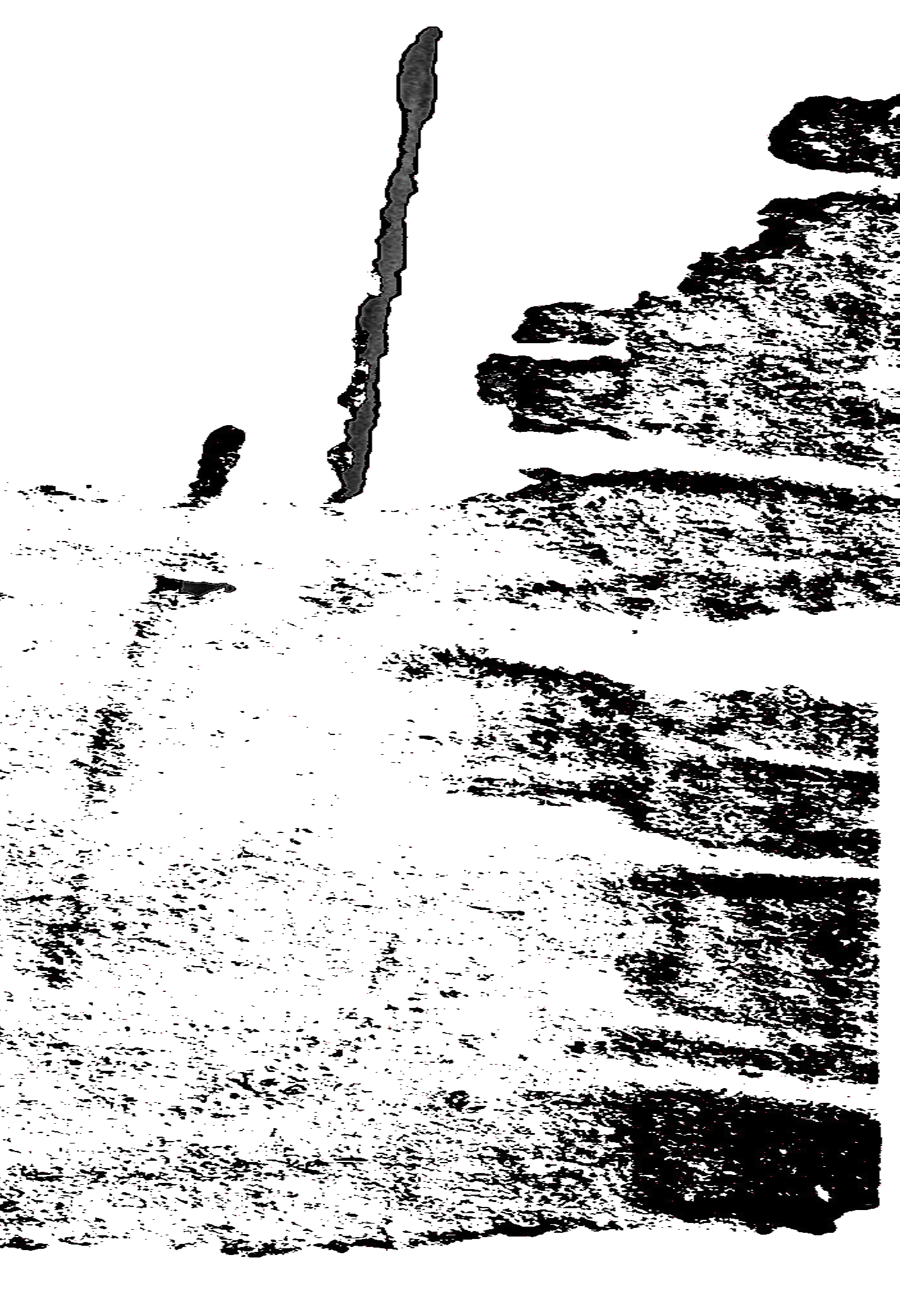 BLACK
MIRROR
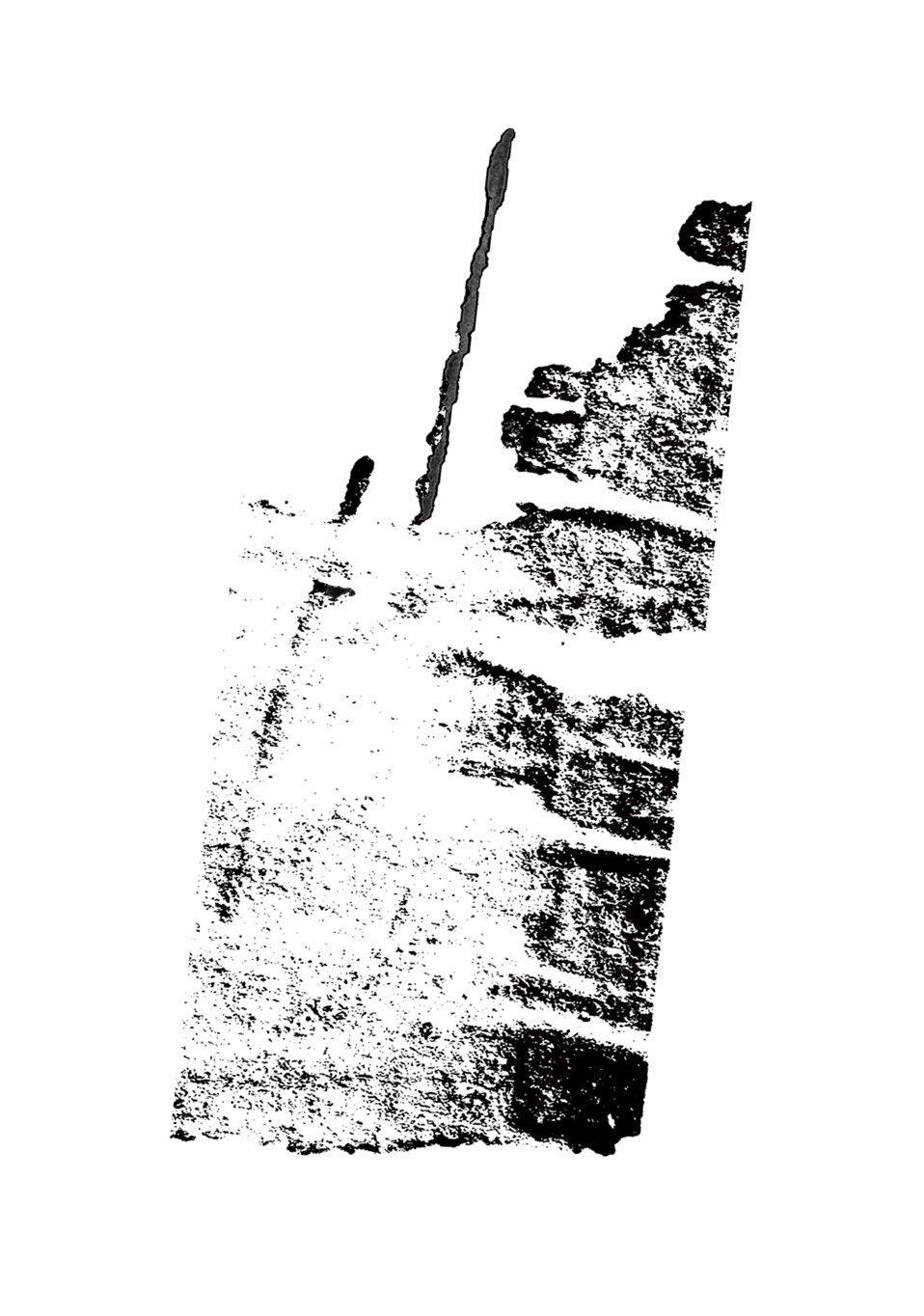 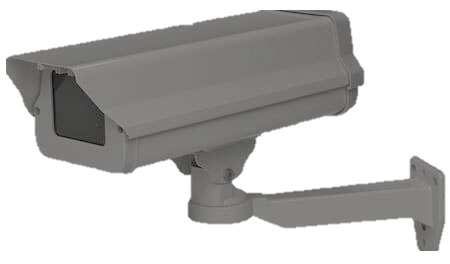 Barbie
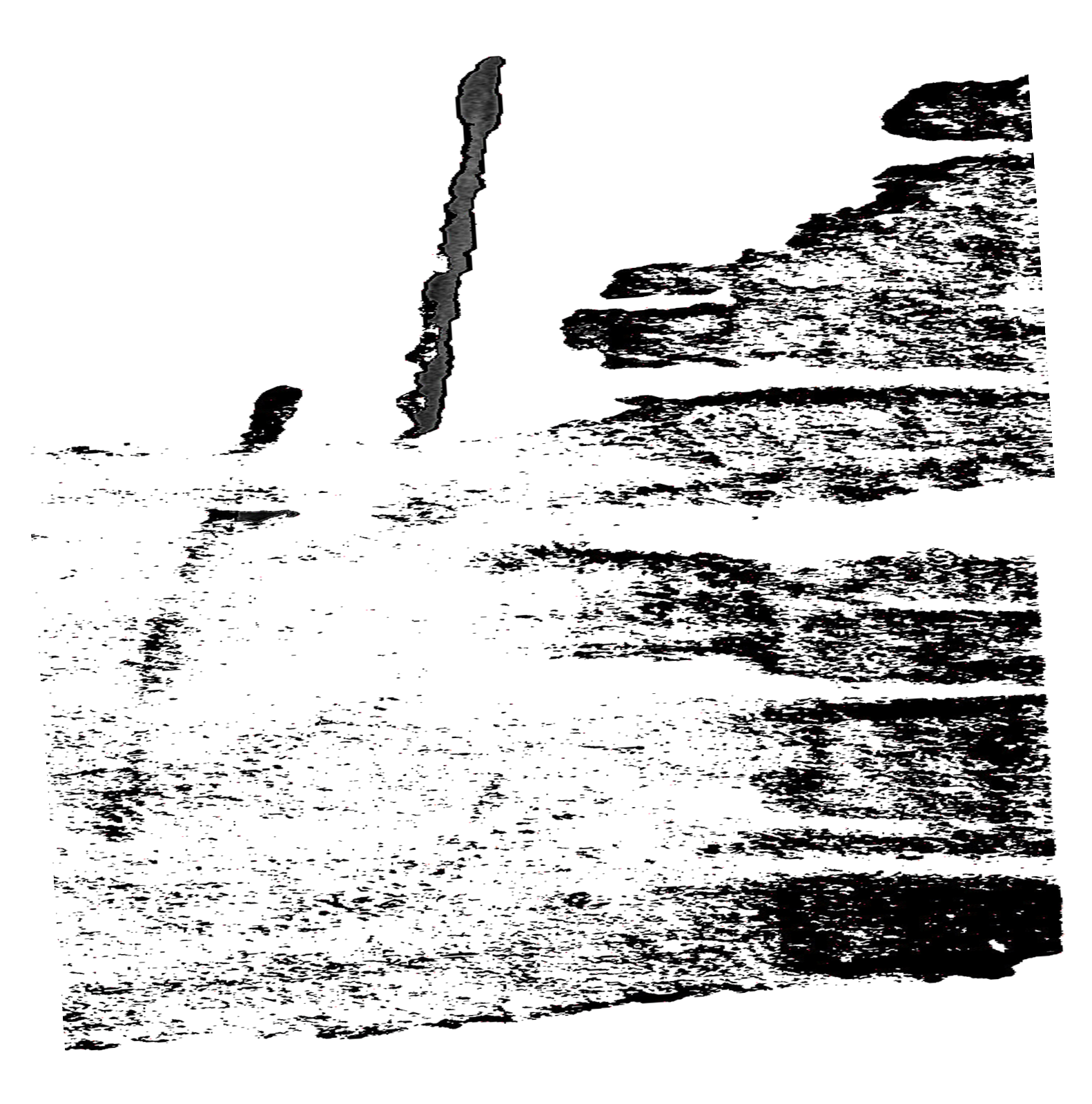 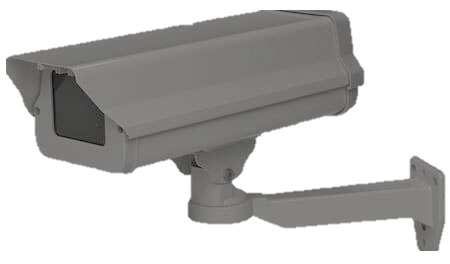 hunger games
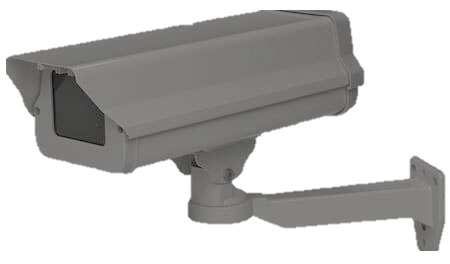 The 
question
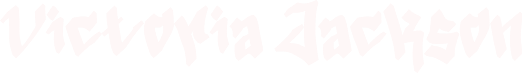 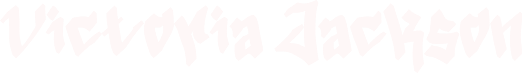 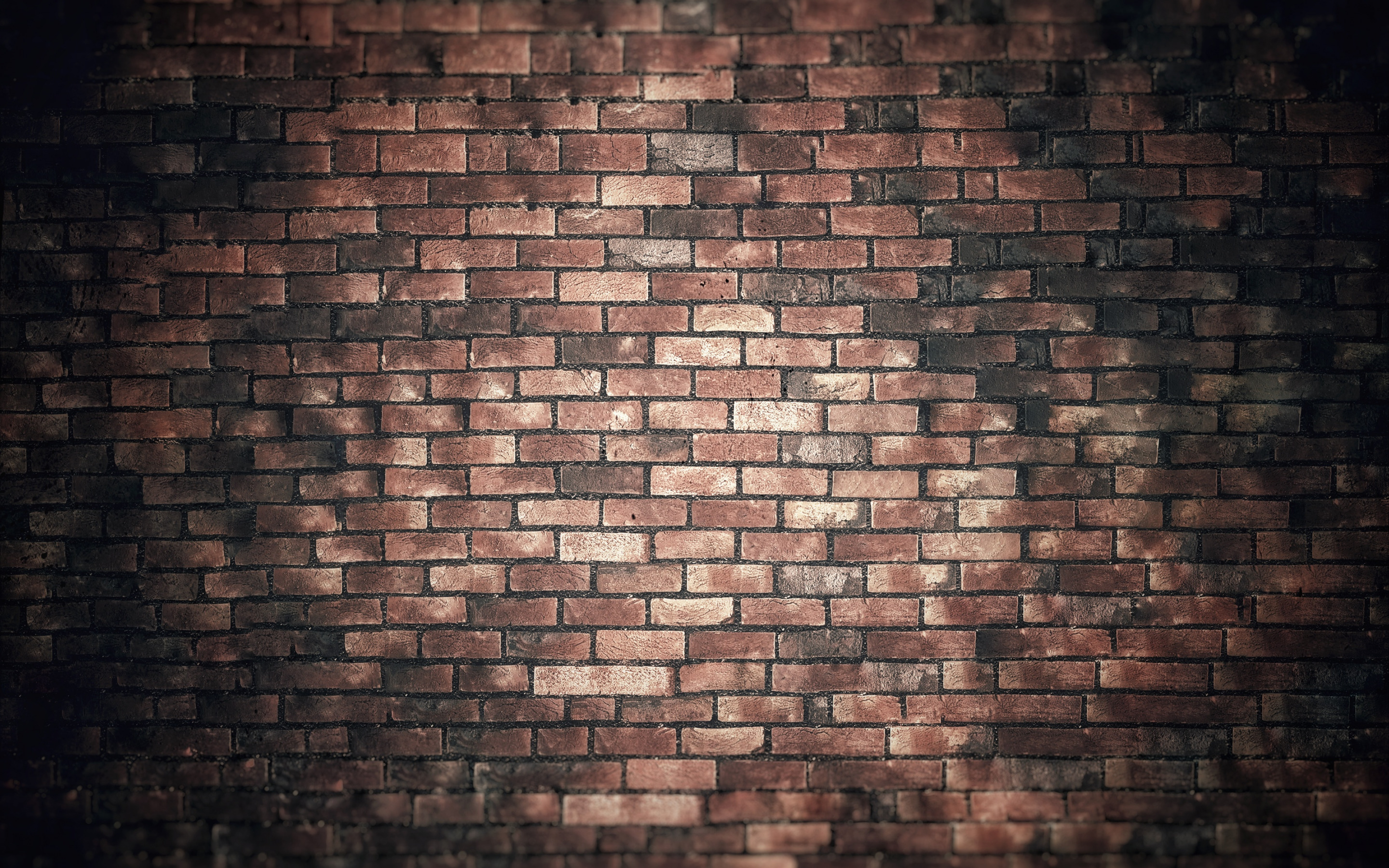 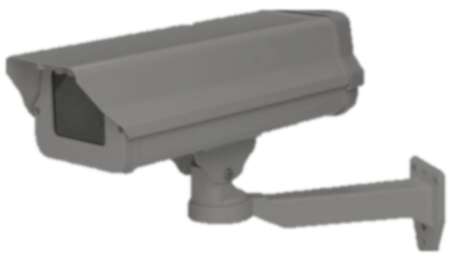 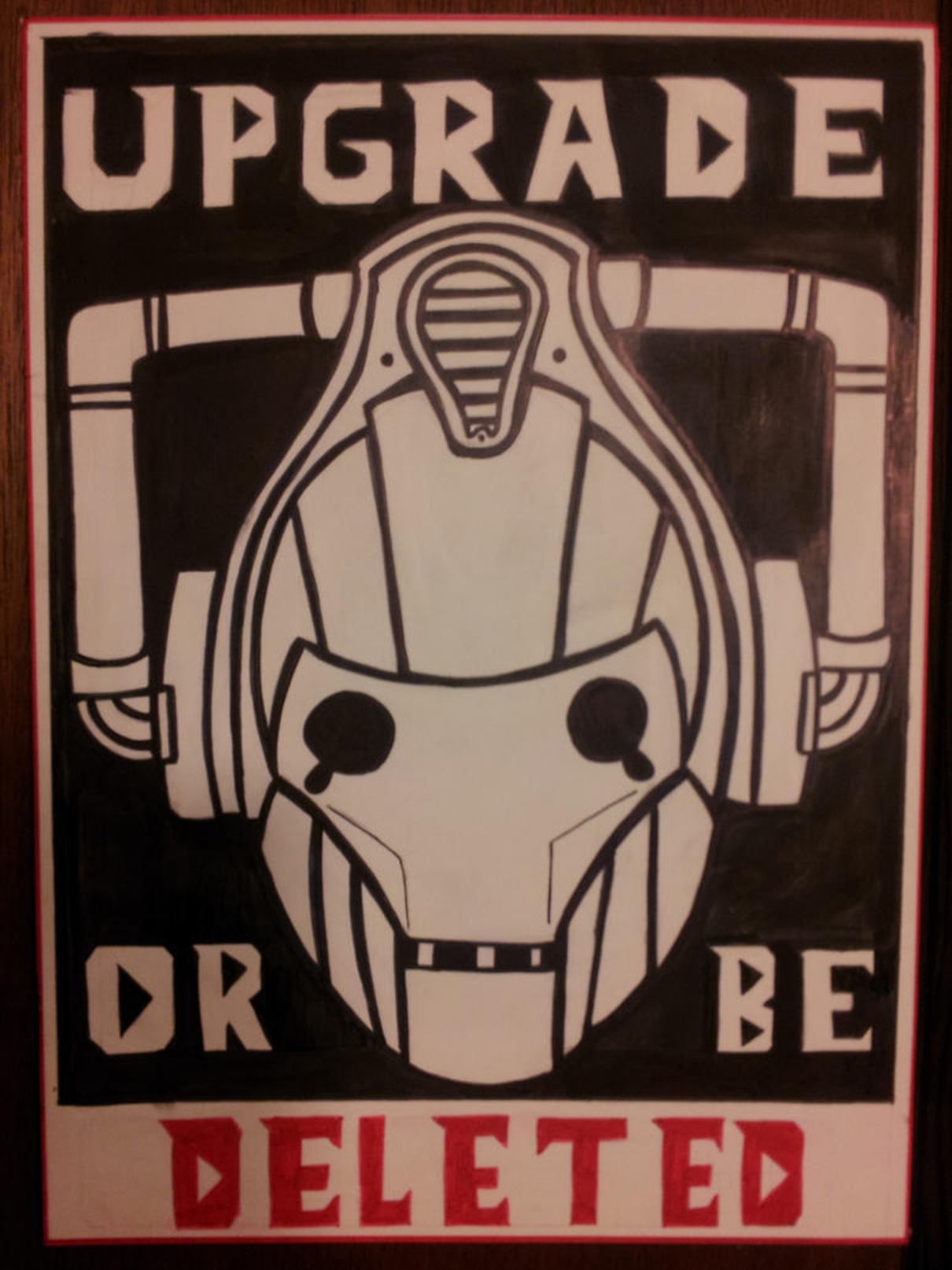 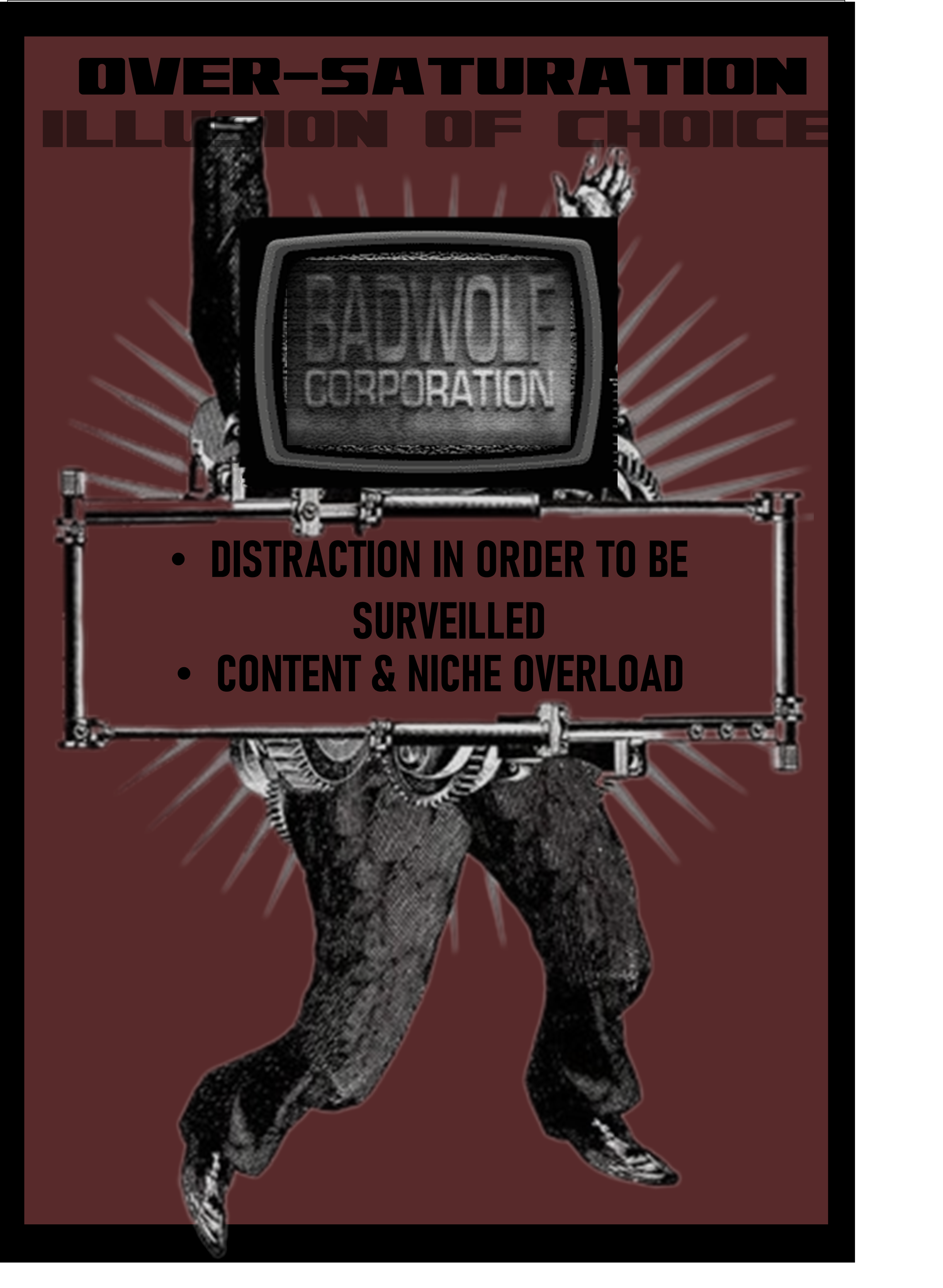 The
Genesis
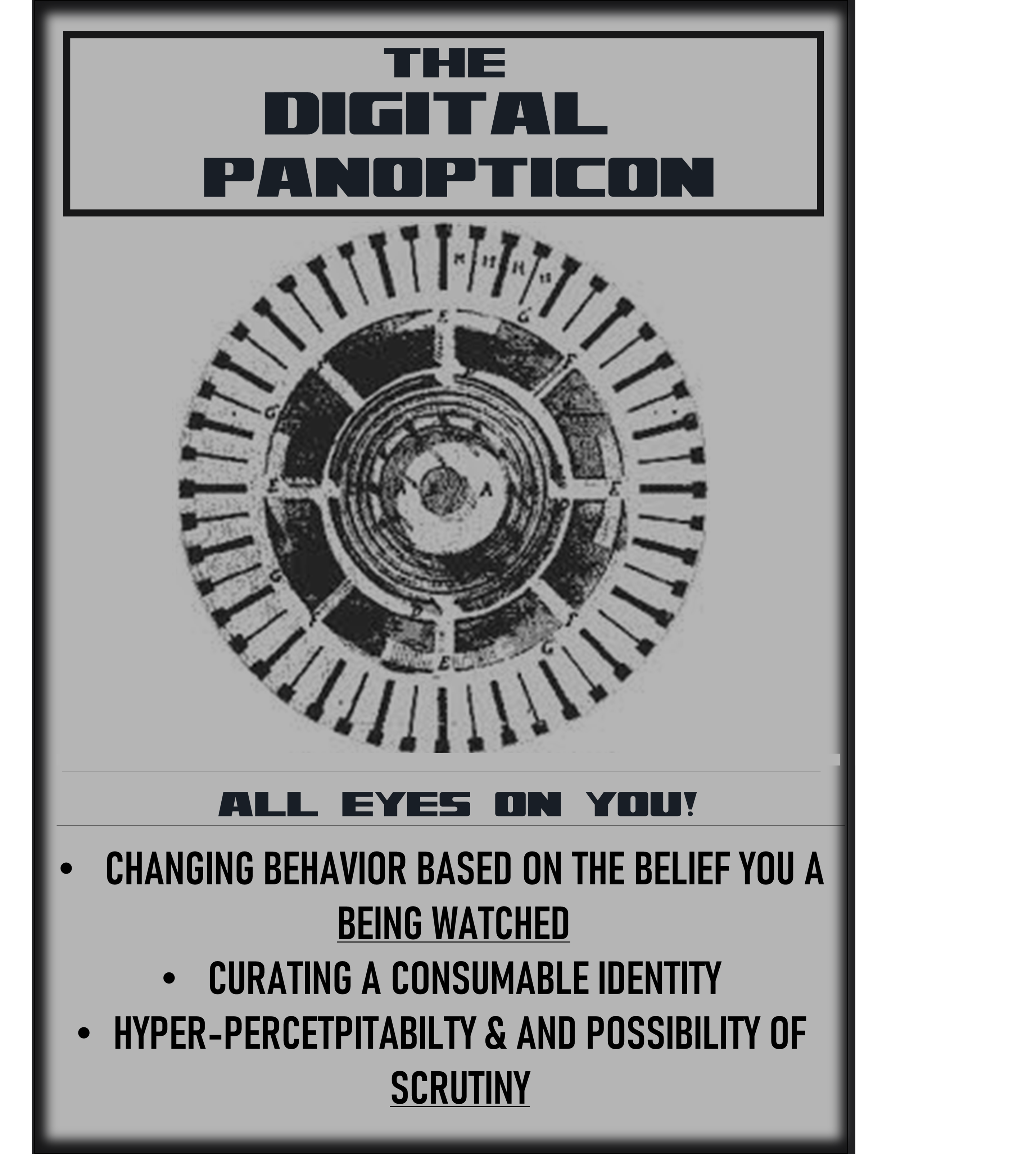 Black Mirror’s nosedive
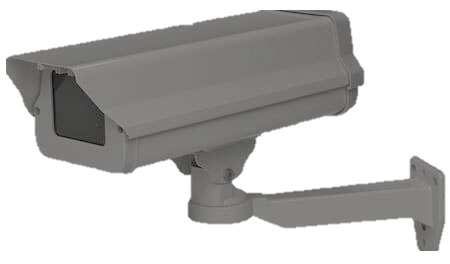 False Interconnectedness and
Conspicuous consumption
Heightened Surveillance
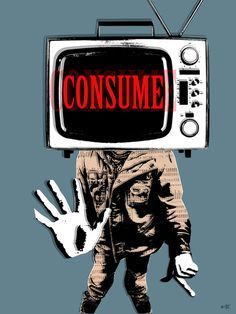 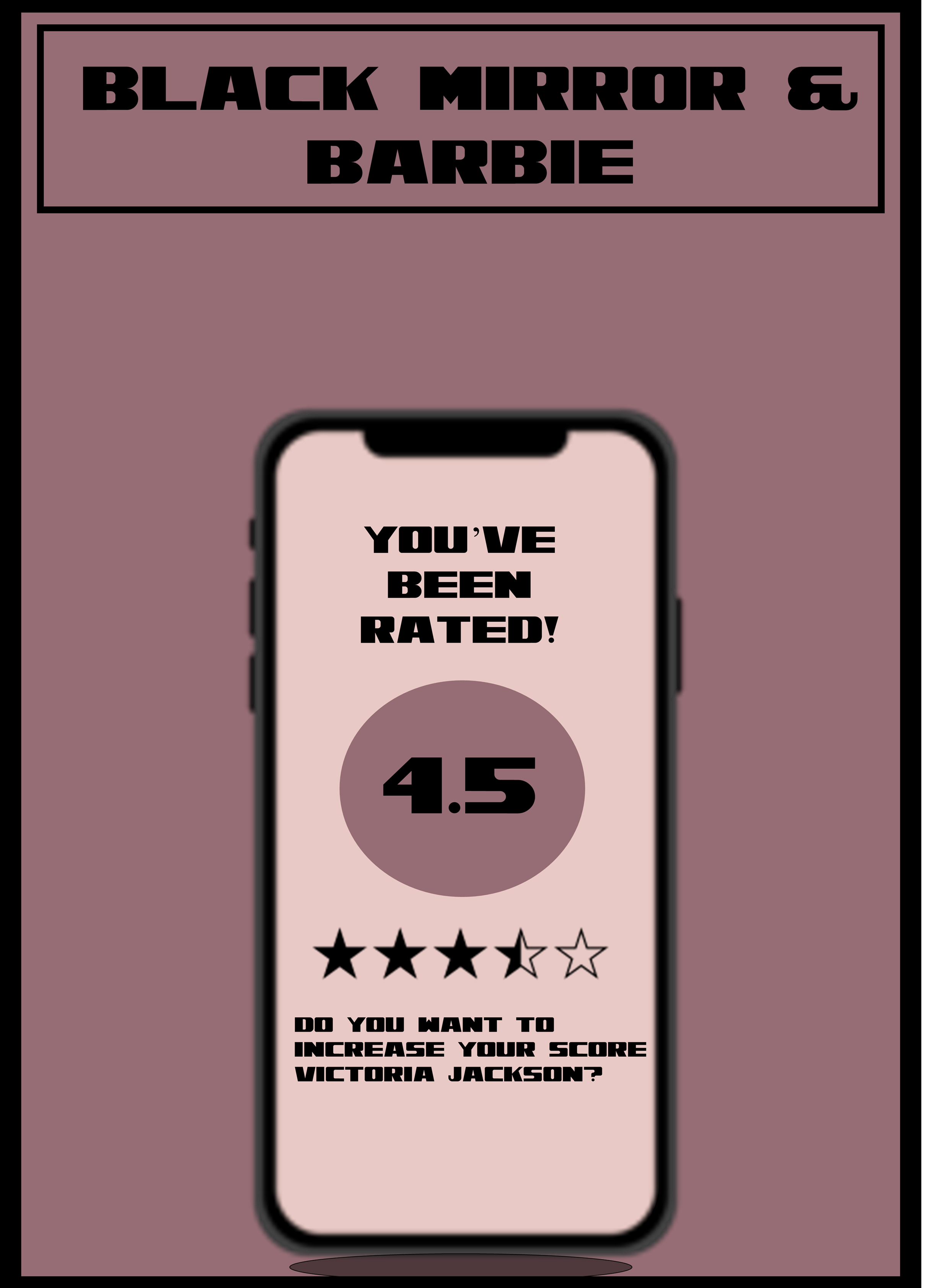 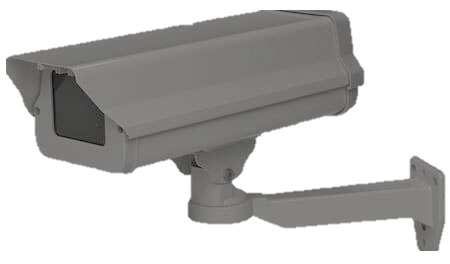 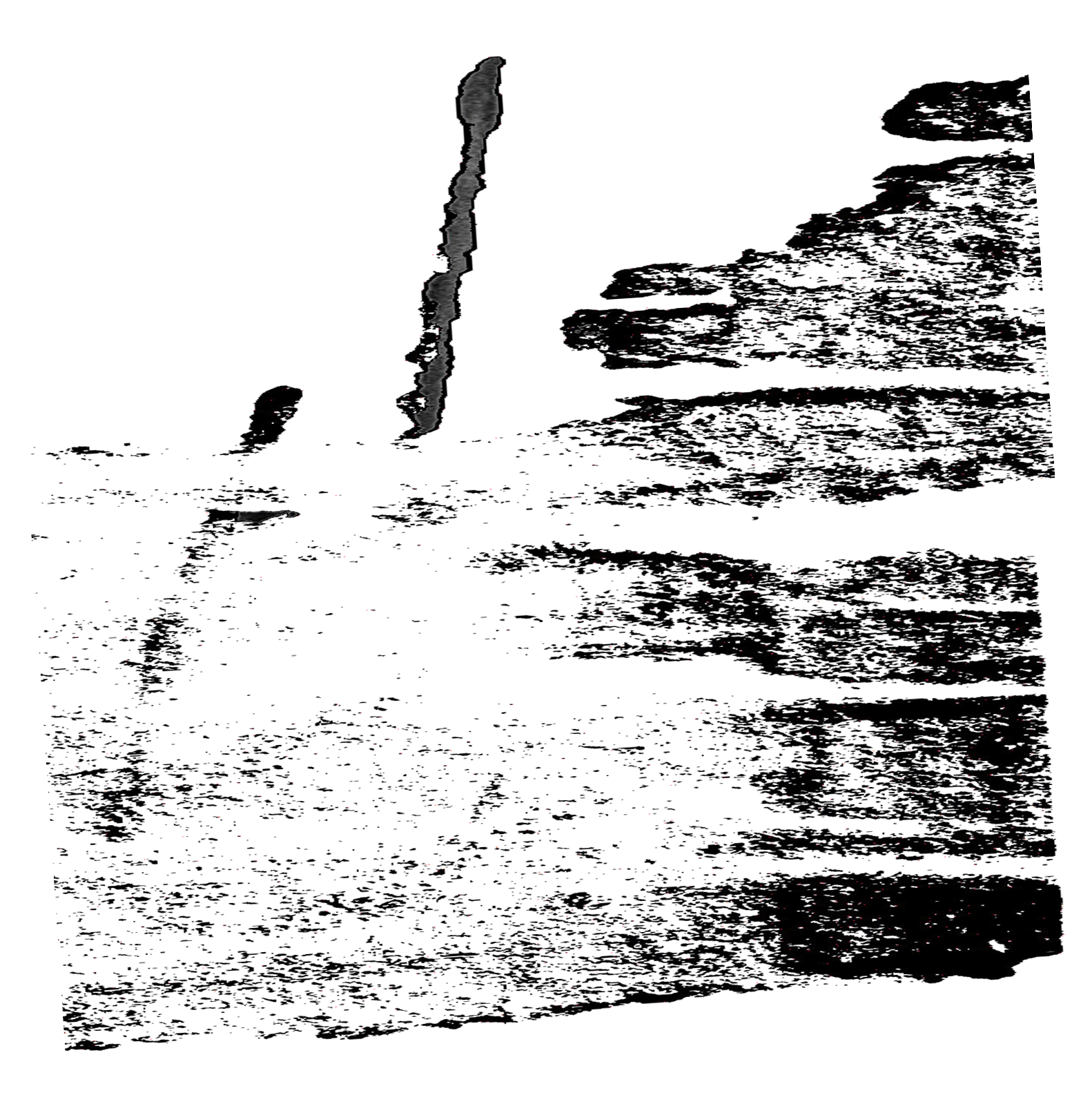 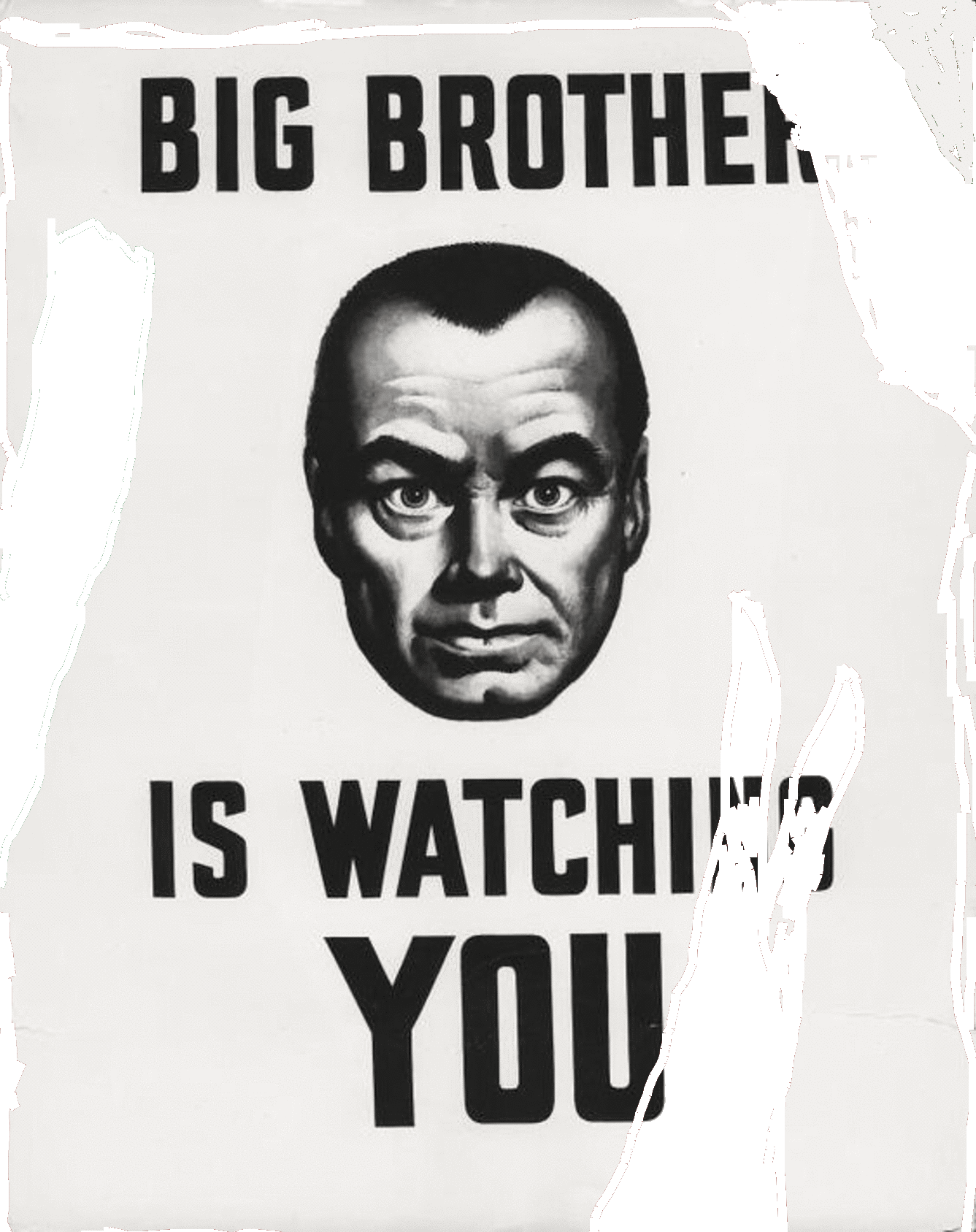 The 
Conversation
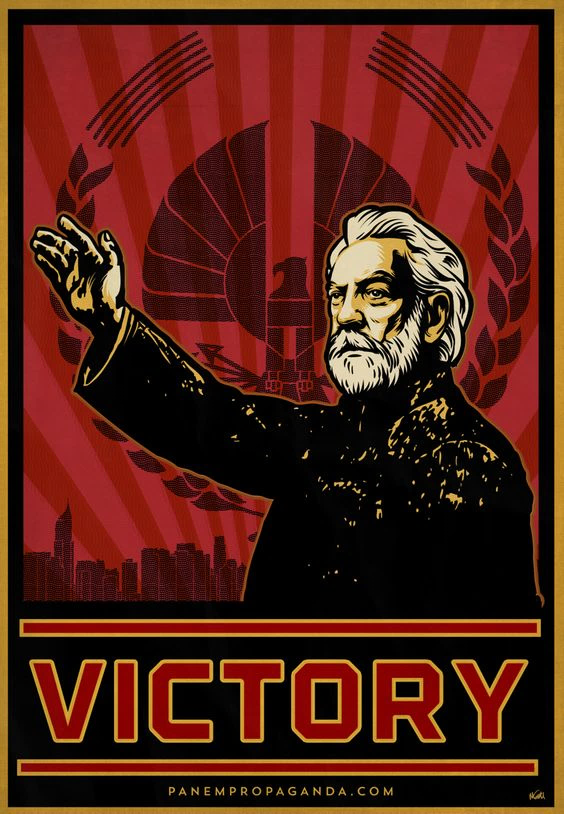 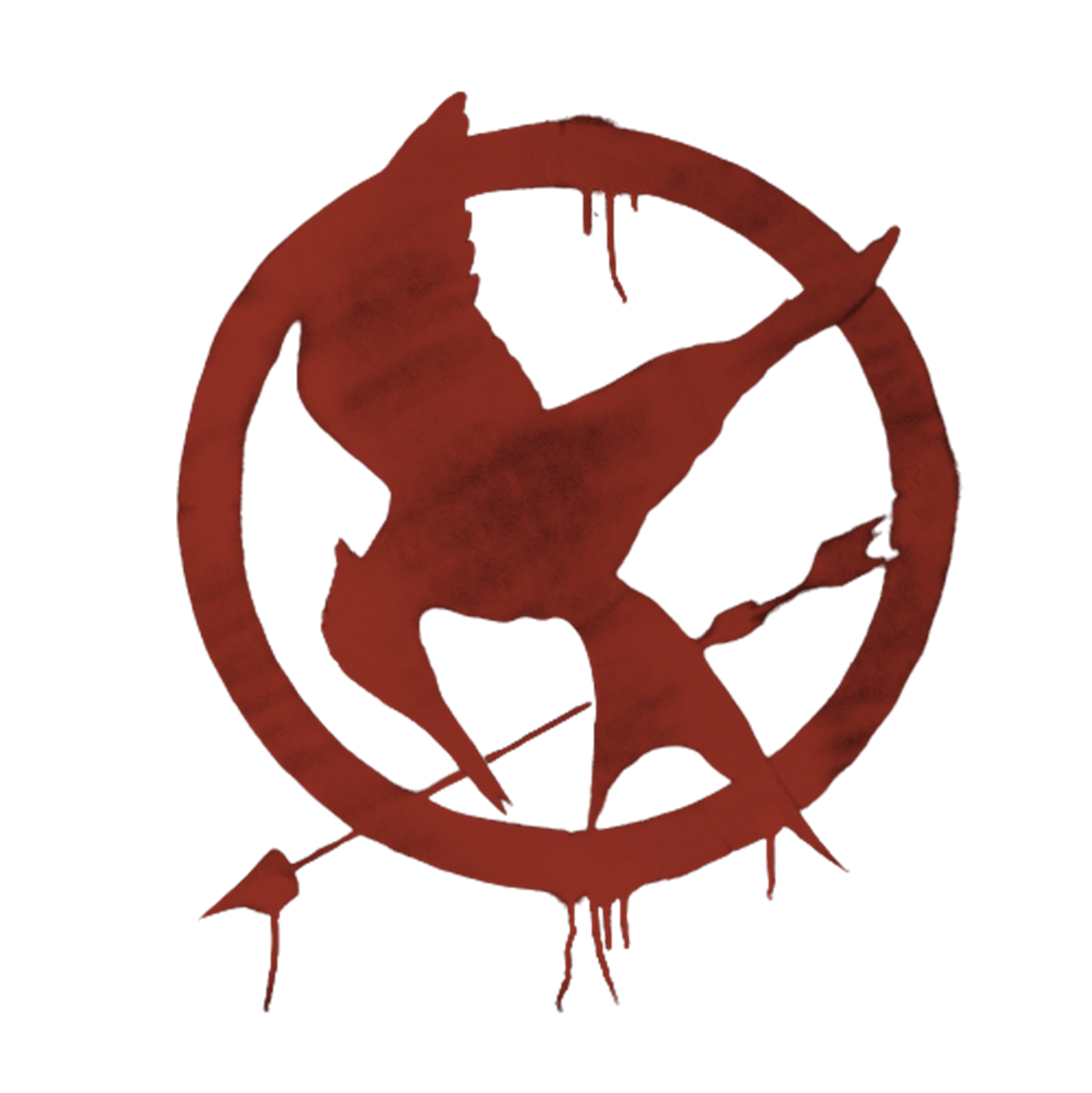 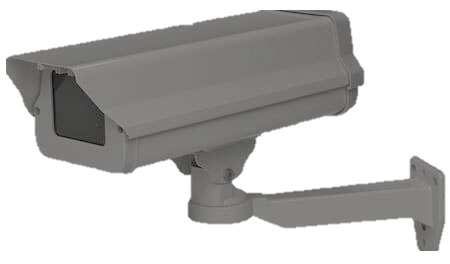 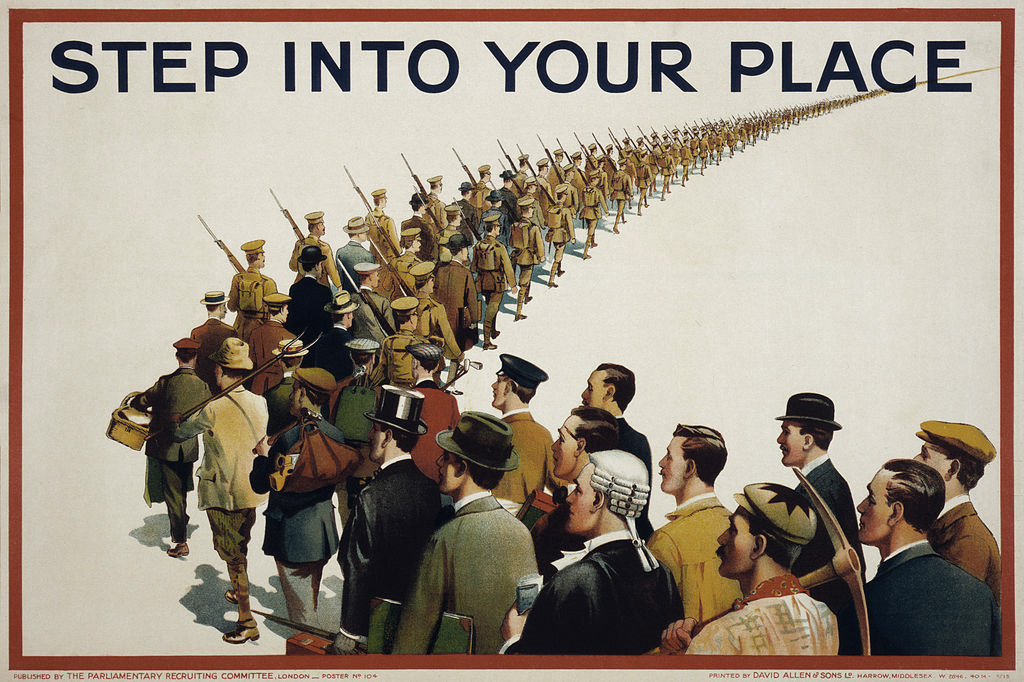 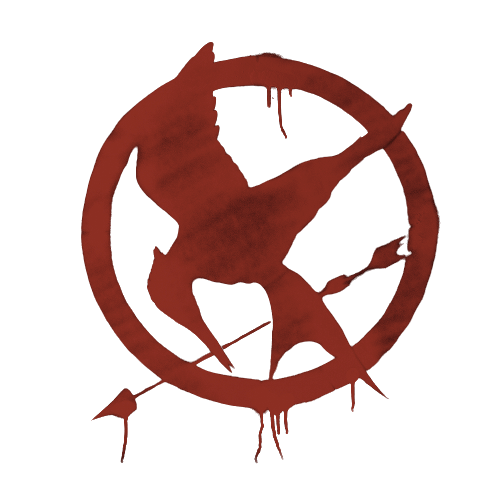 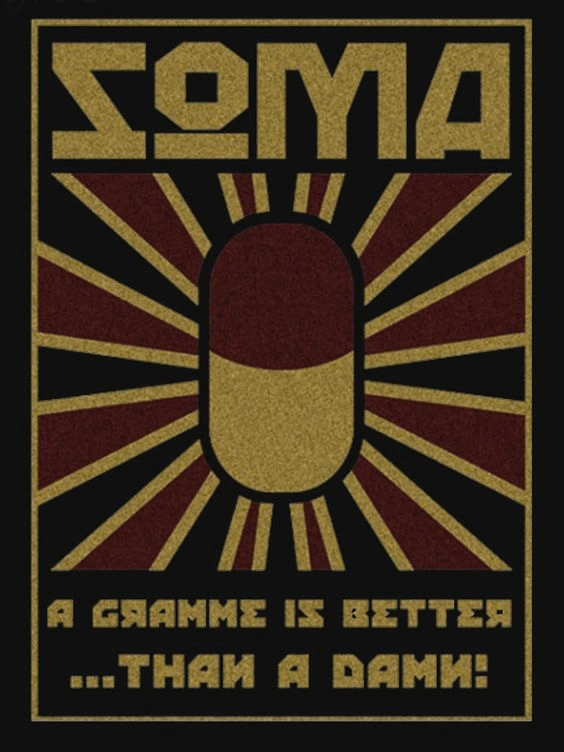 The main character navigates a world where people rate each other after every interaction and the rating determines opportunity and relationship
Everyone is a content creator
Creates false interconnectedness within communities because no one is authentically  themselves
The 
panopticon
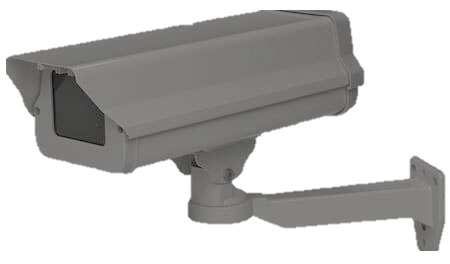 This may sound out there…but it is something that has been implemented by the Chinese government in 2020.
“Sesame Credit”
Has a real-life effect on relationships and opportunities among Chinese citizens
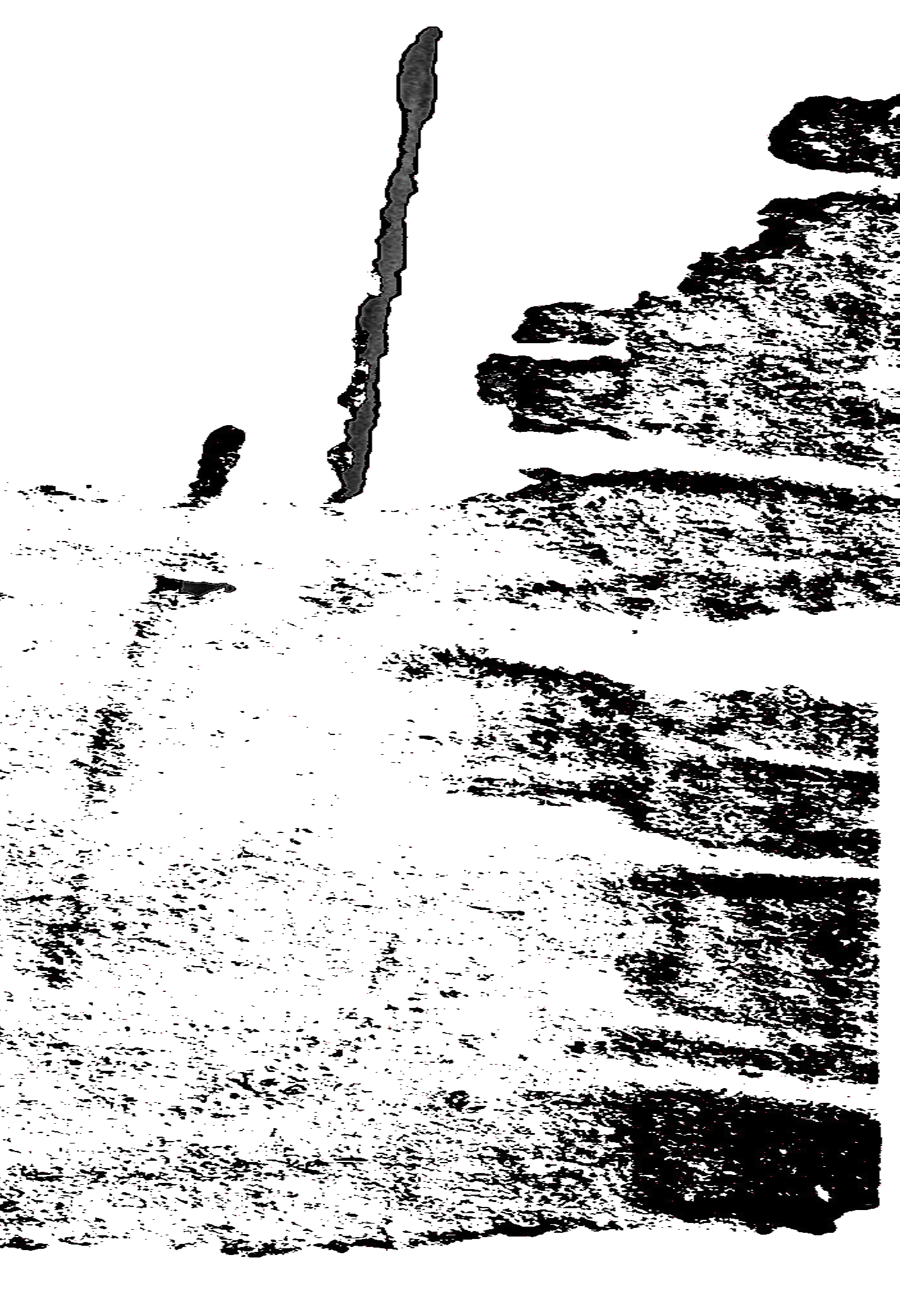 A PARADOX
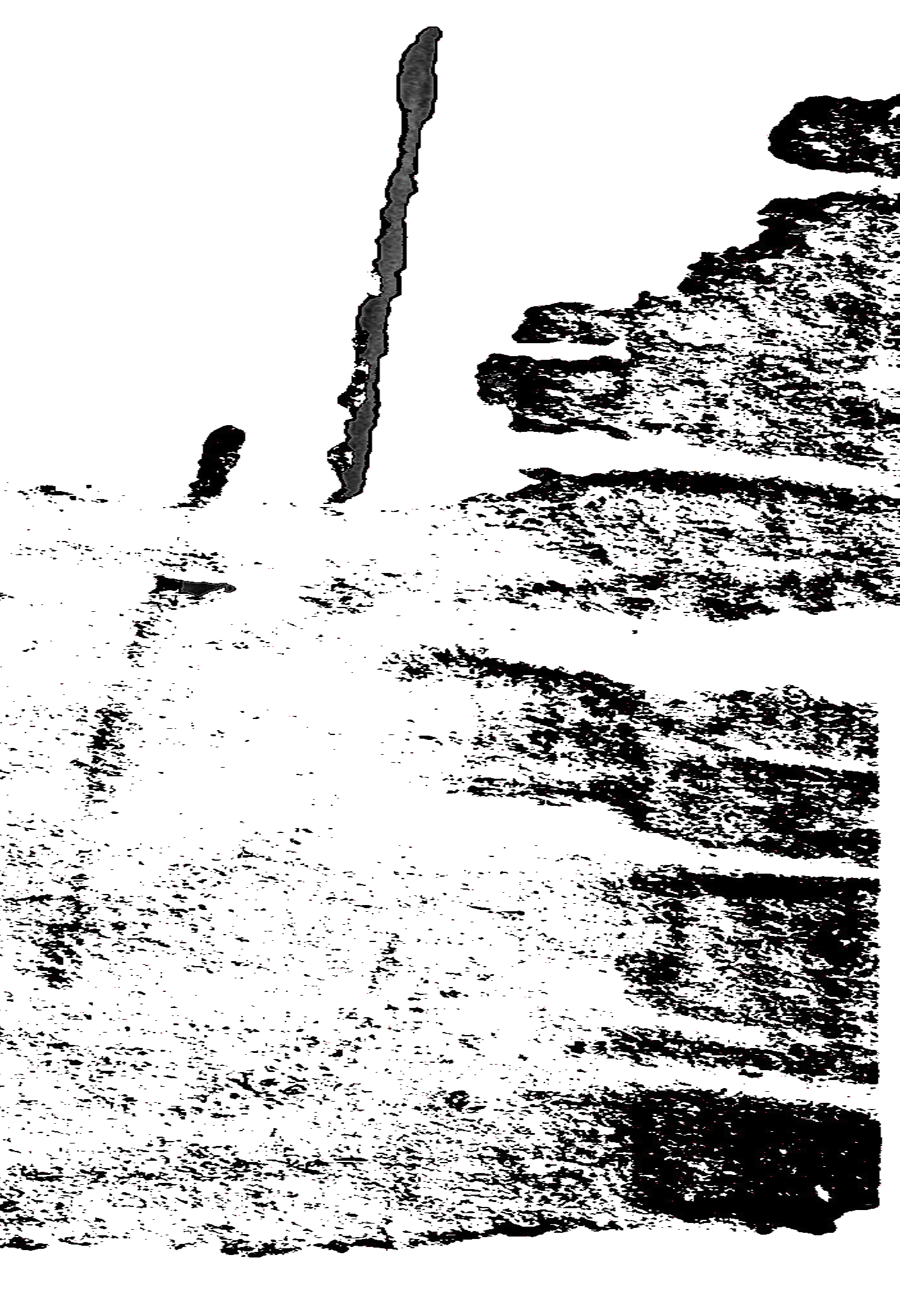 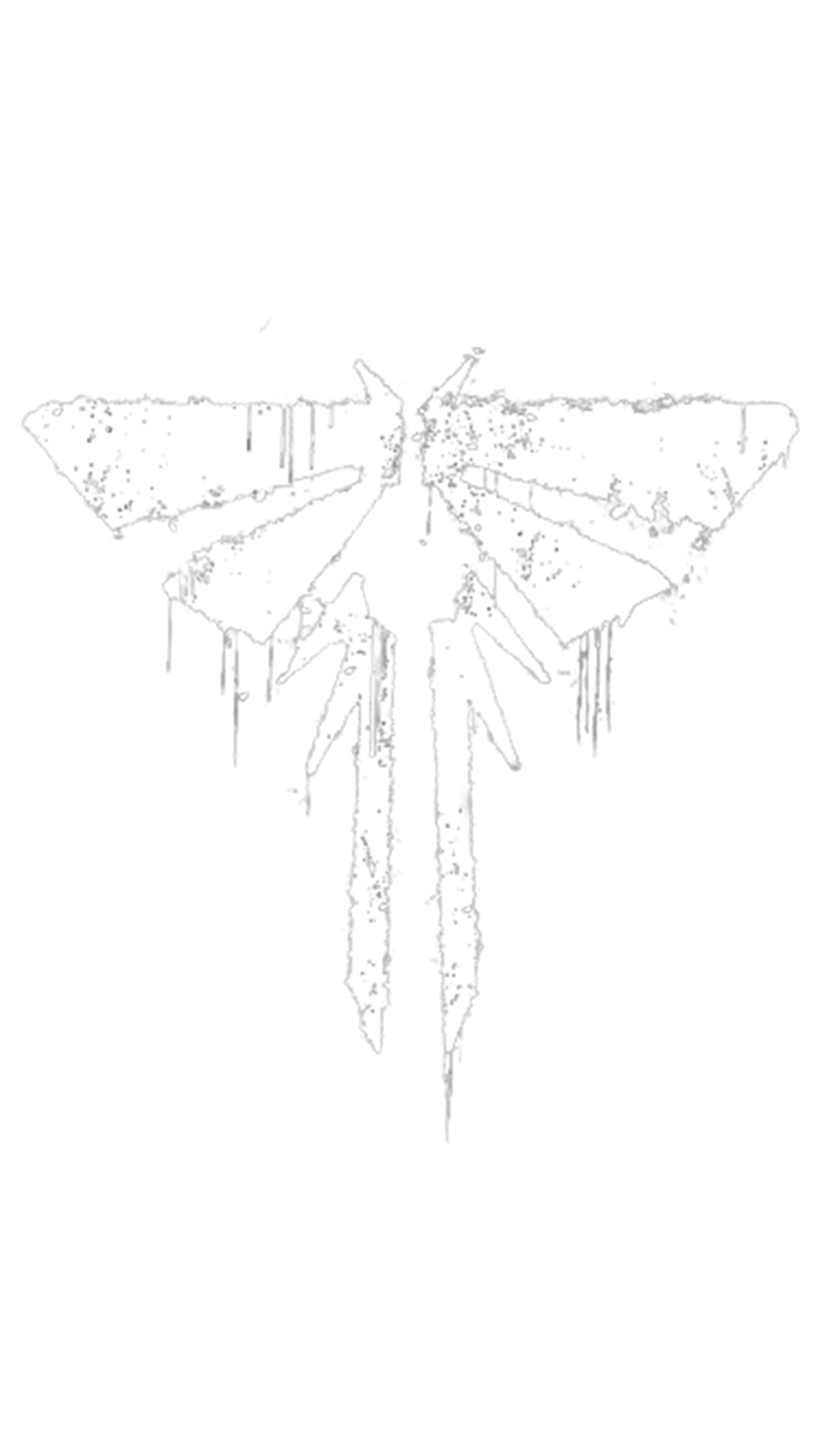 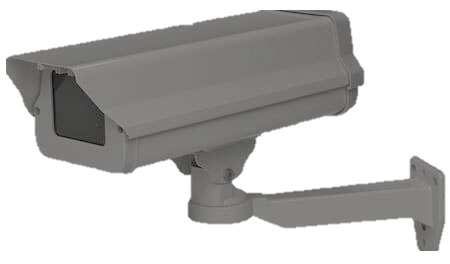 BRAVE 
NEW WORLD
BRAVE 
NEW WORLD
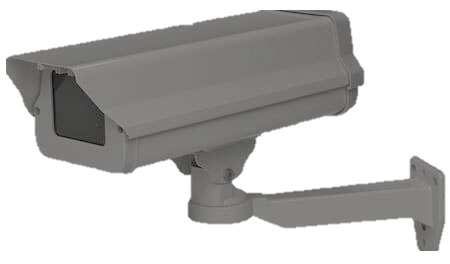 Doctor
Who
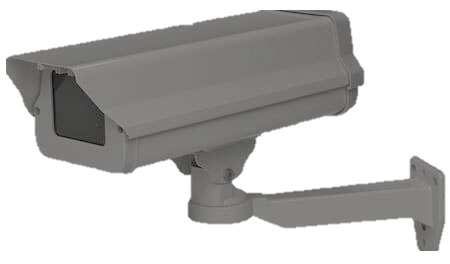 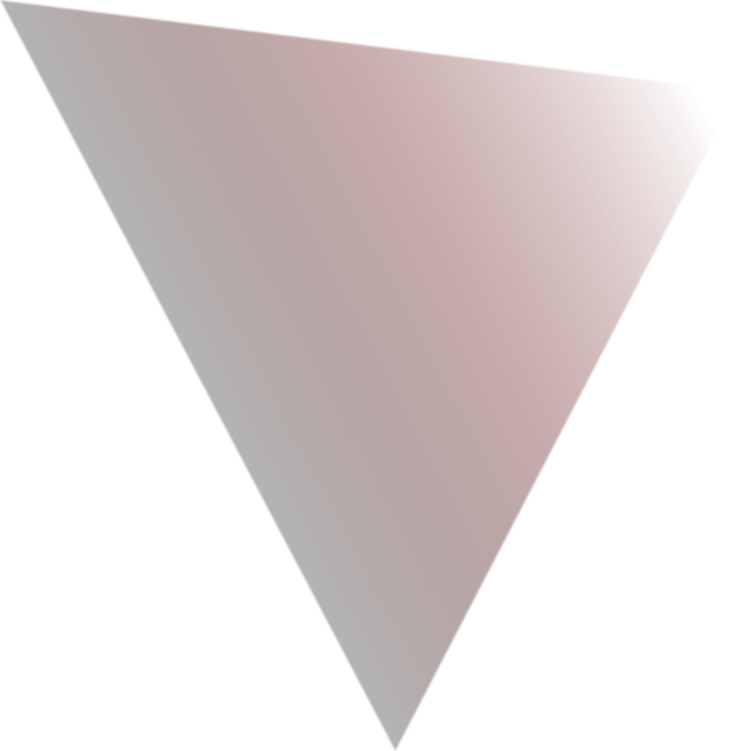 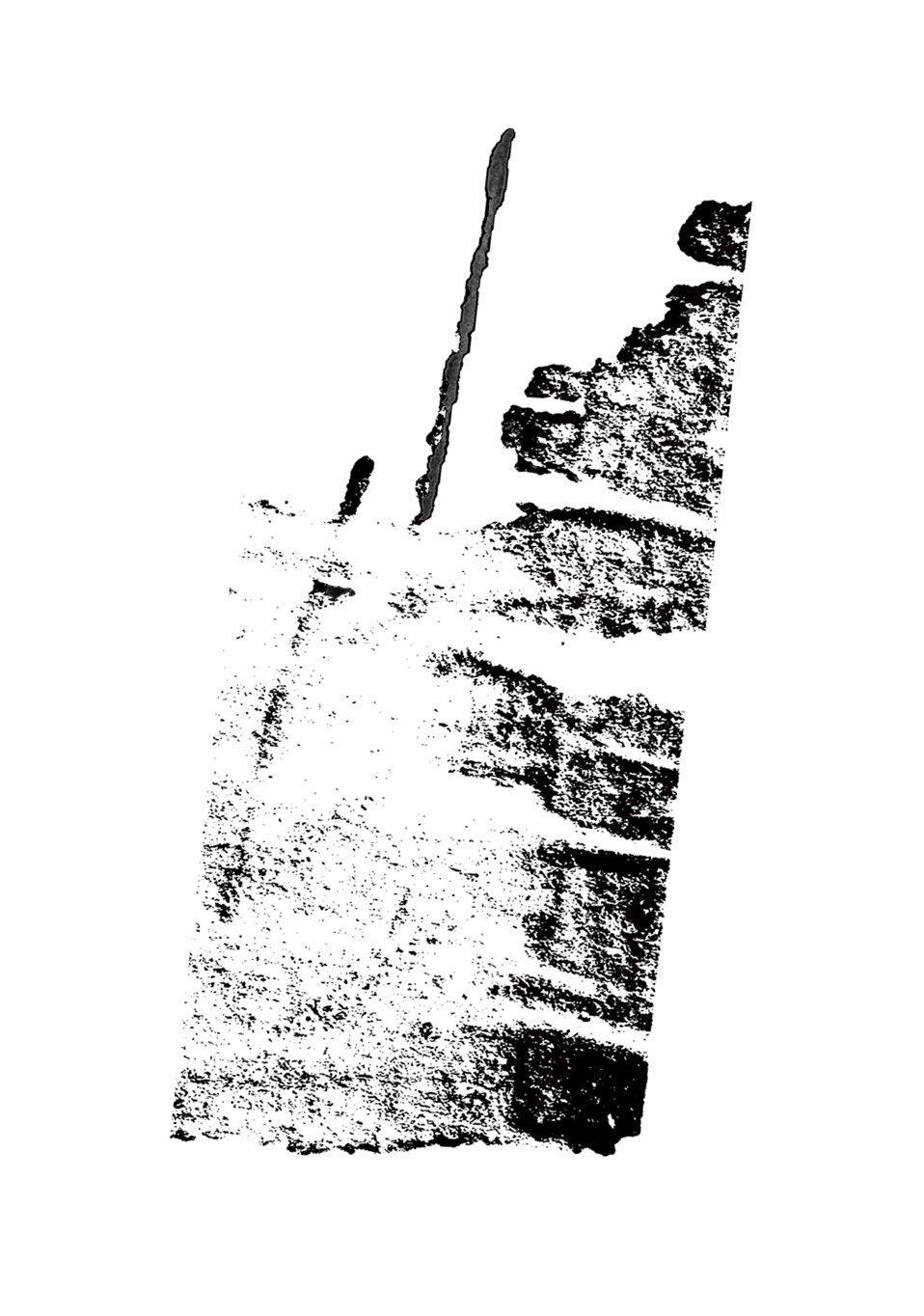 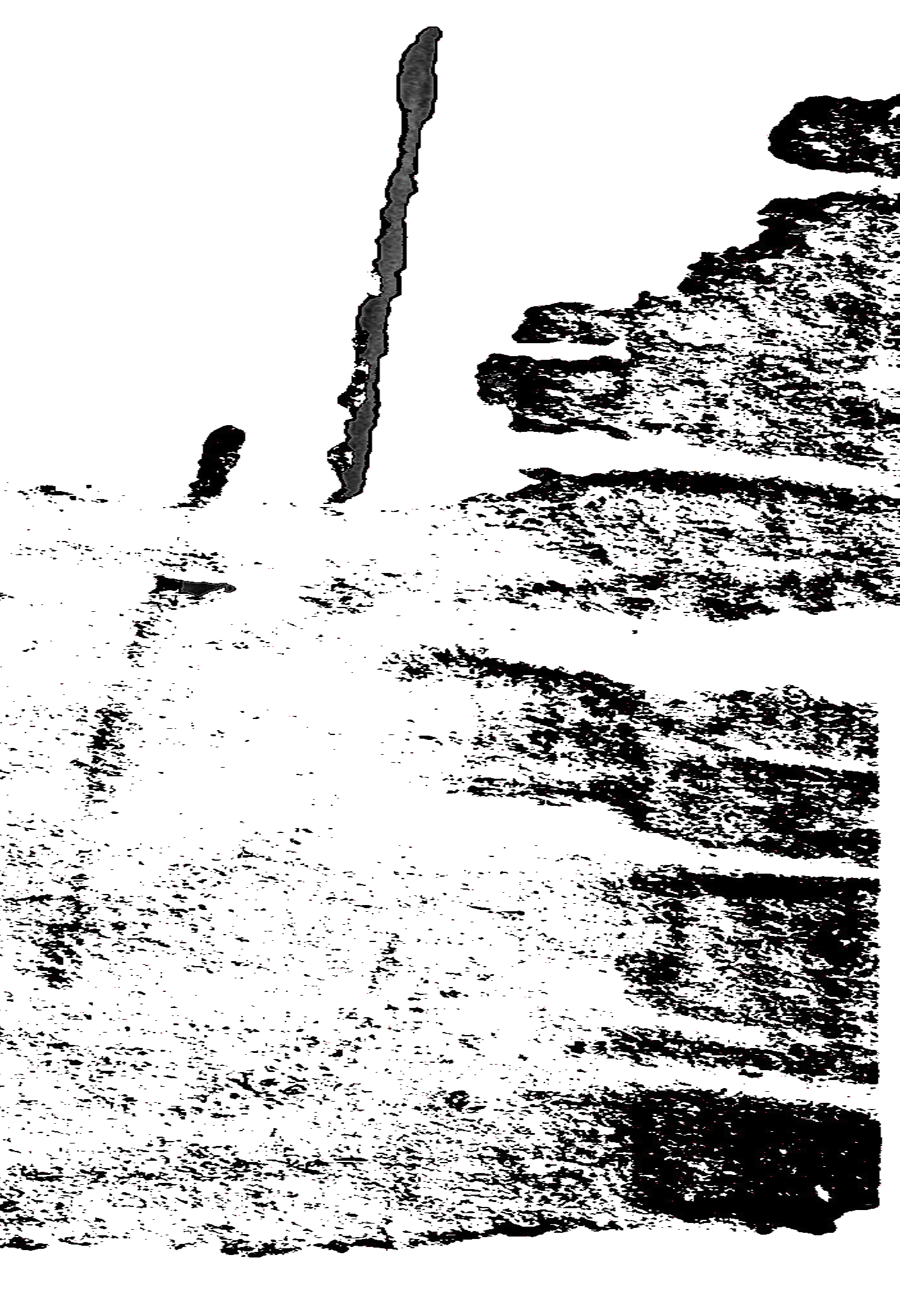 BLACK
MIRROR
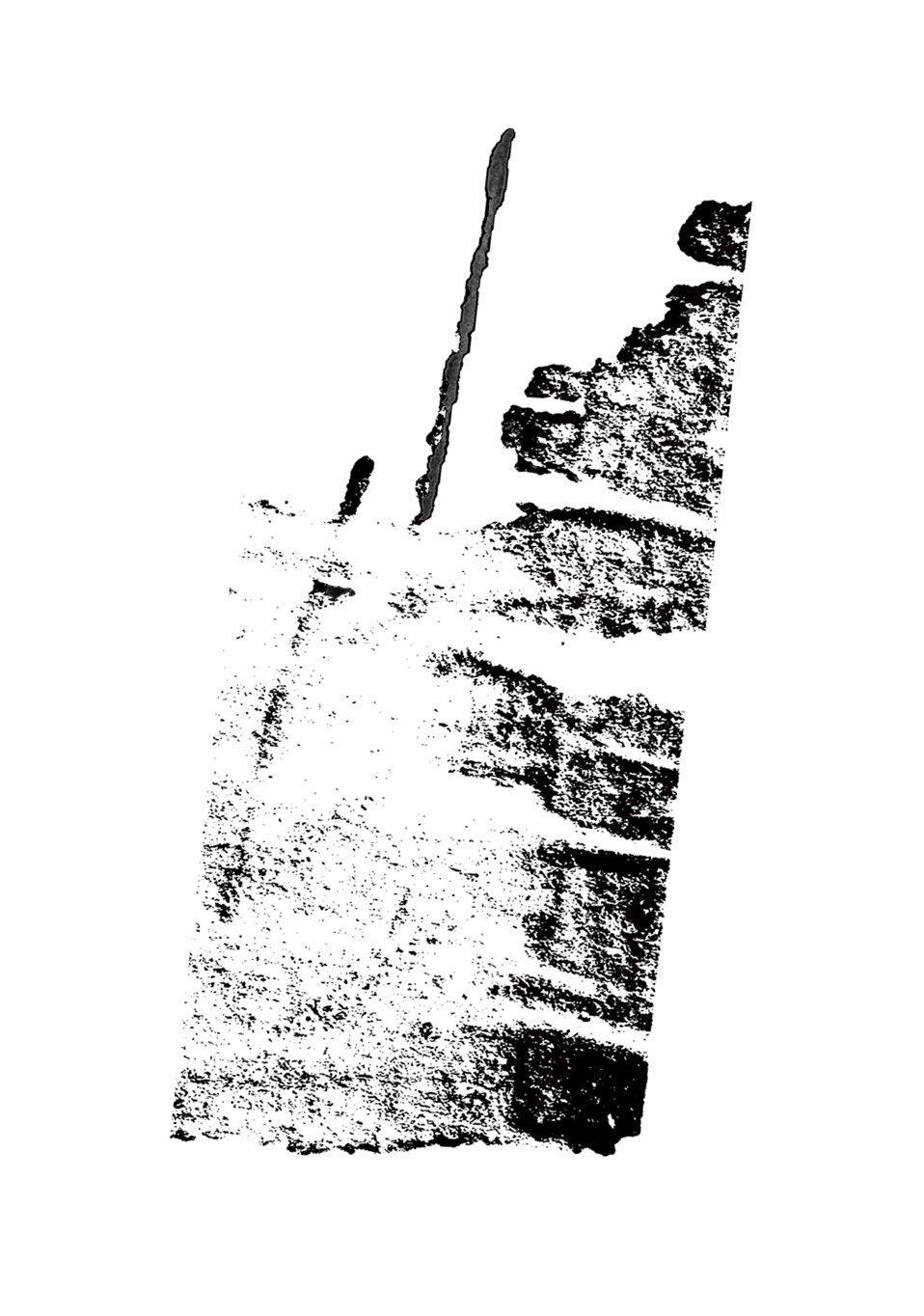 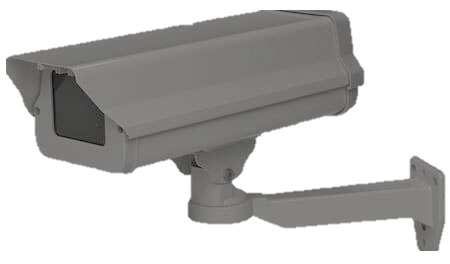 Barbie
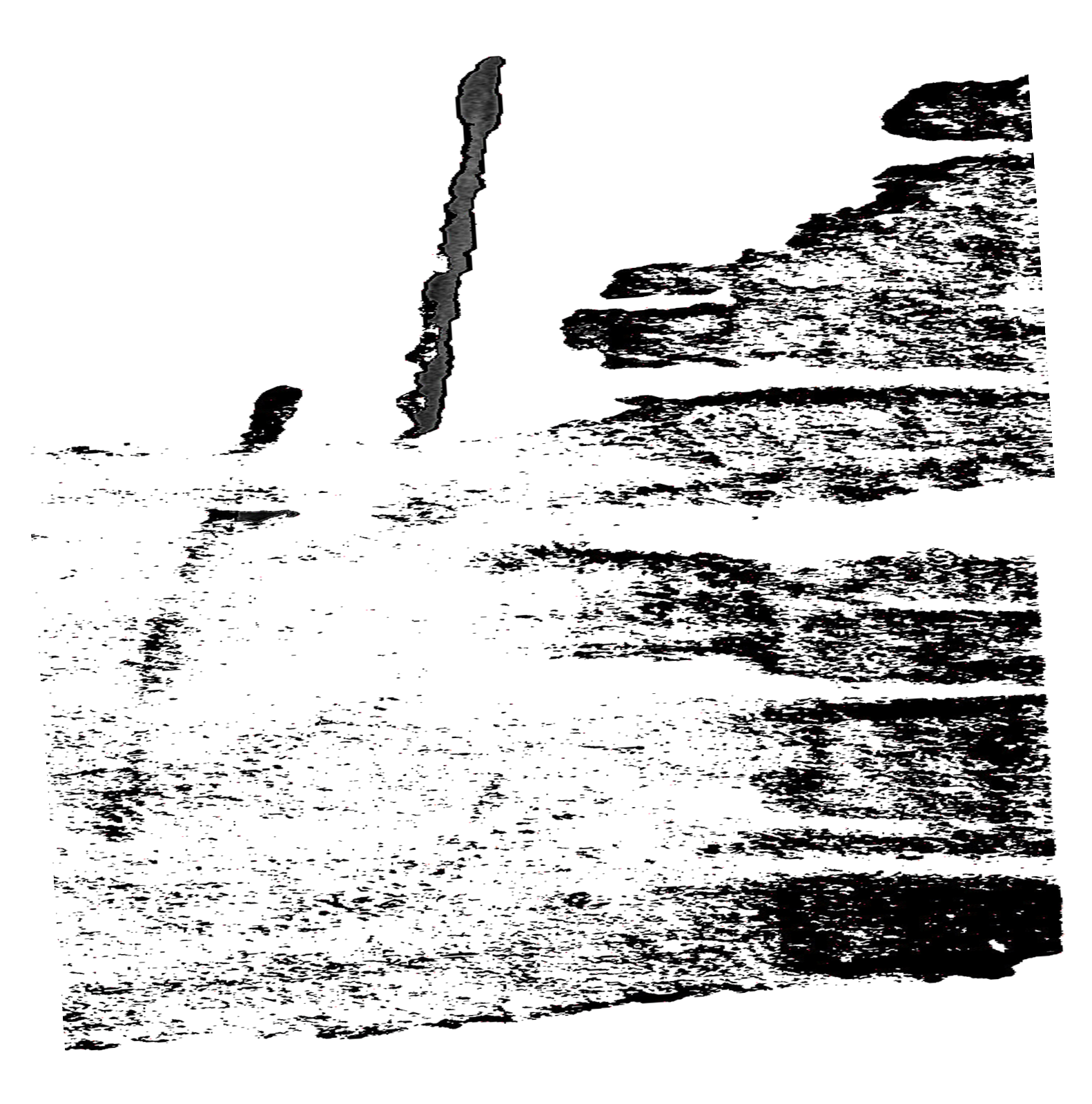 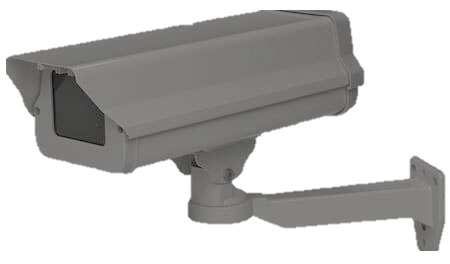 hunger games
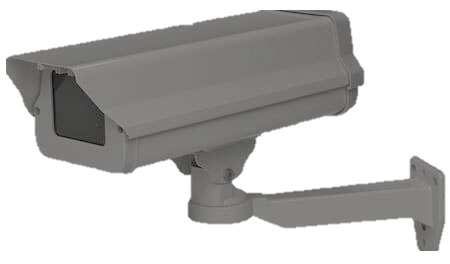 The 
question
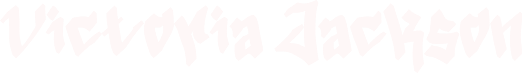 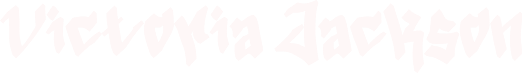 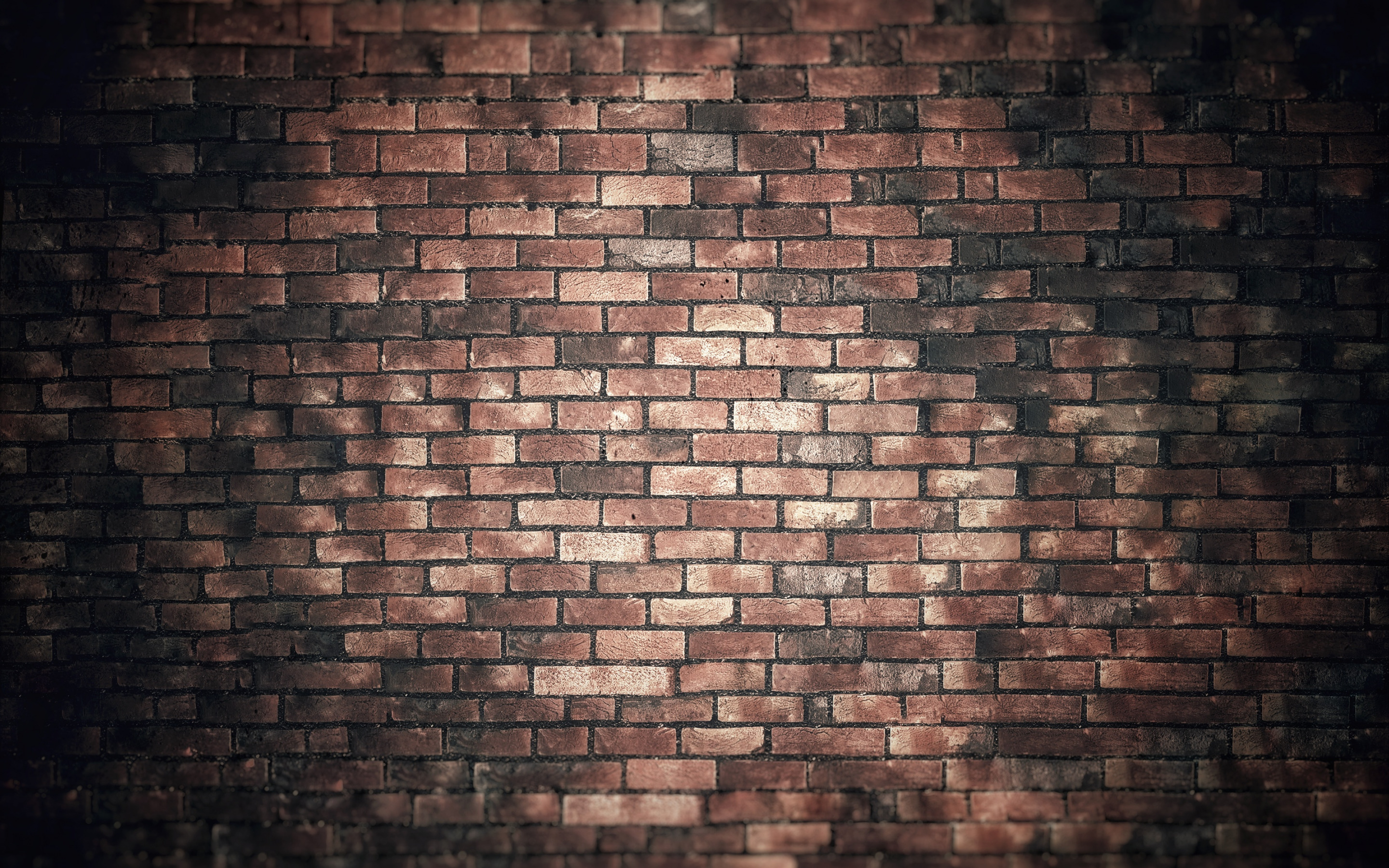 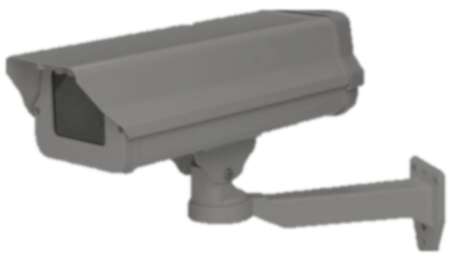 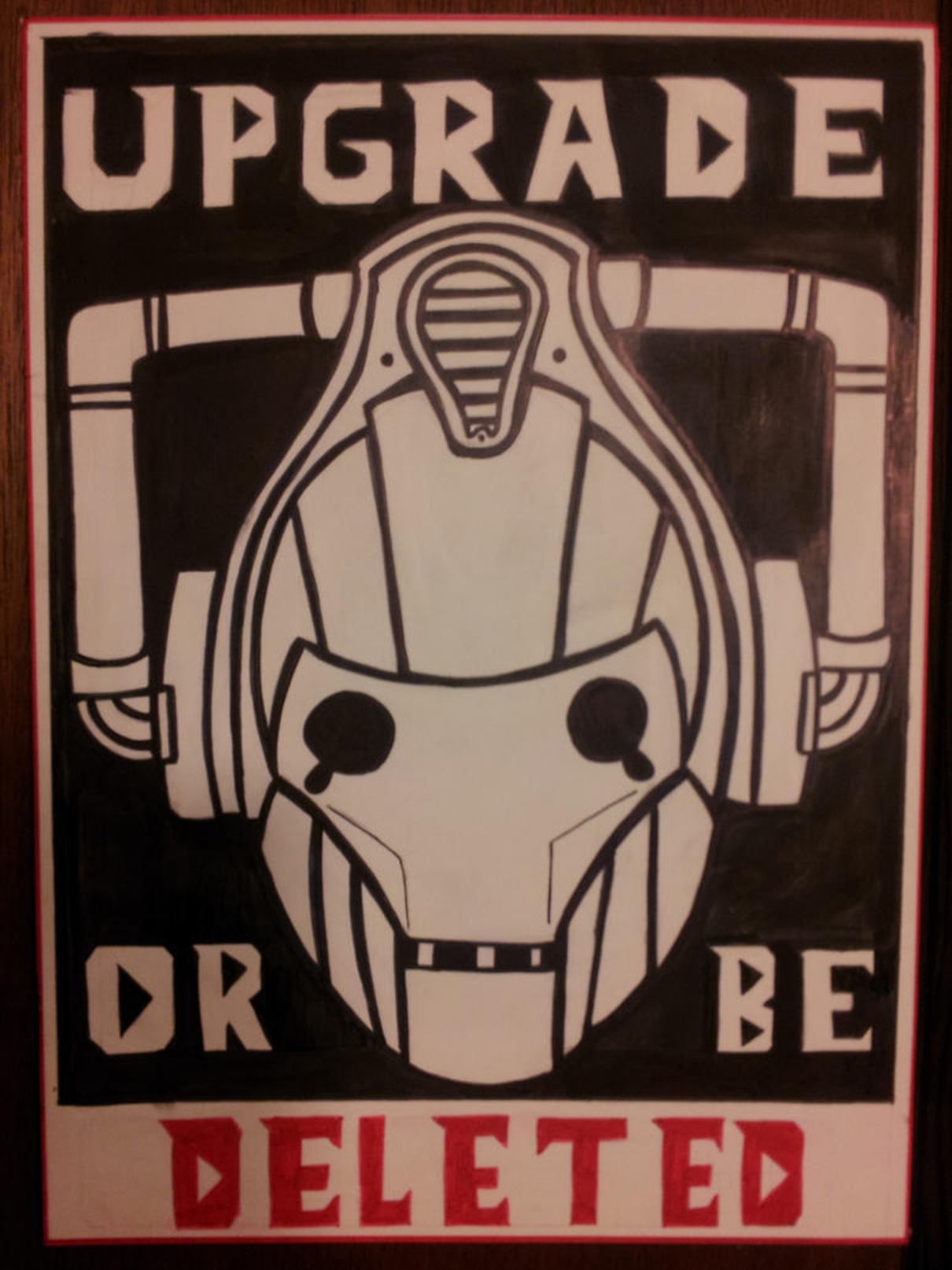 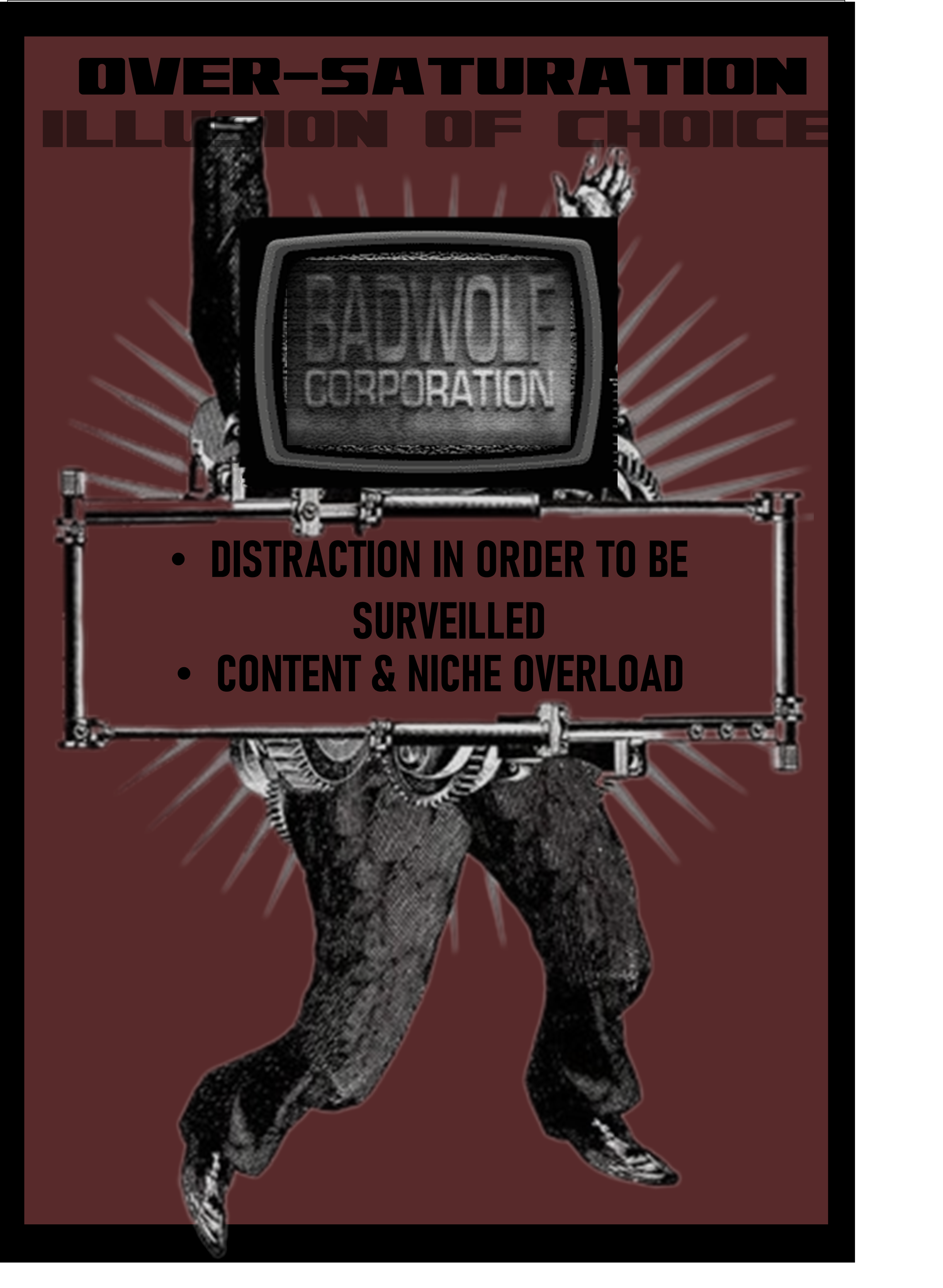 The
Genesis
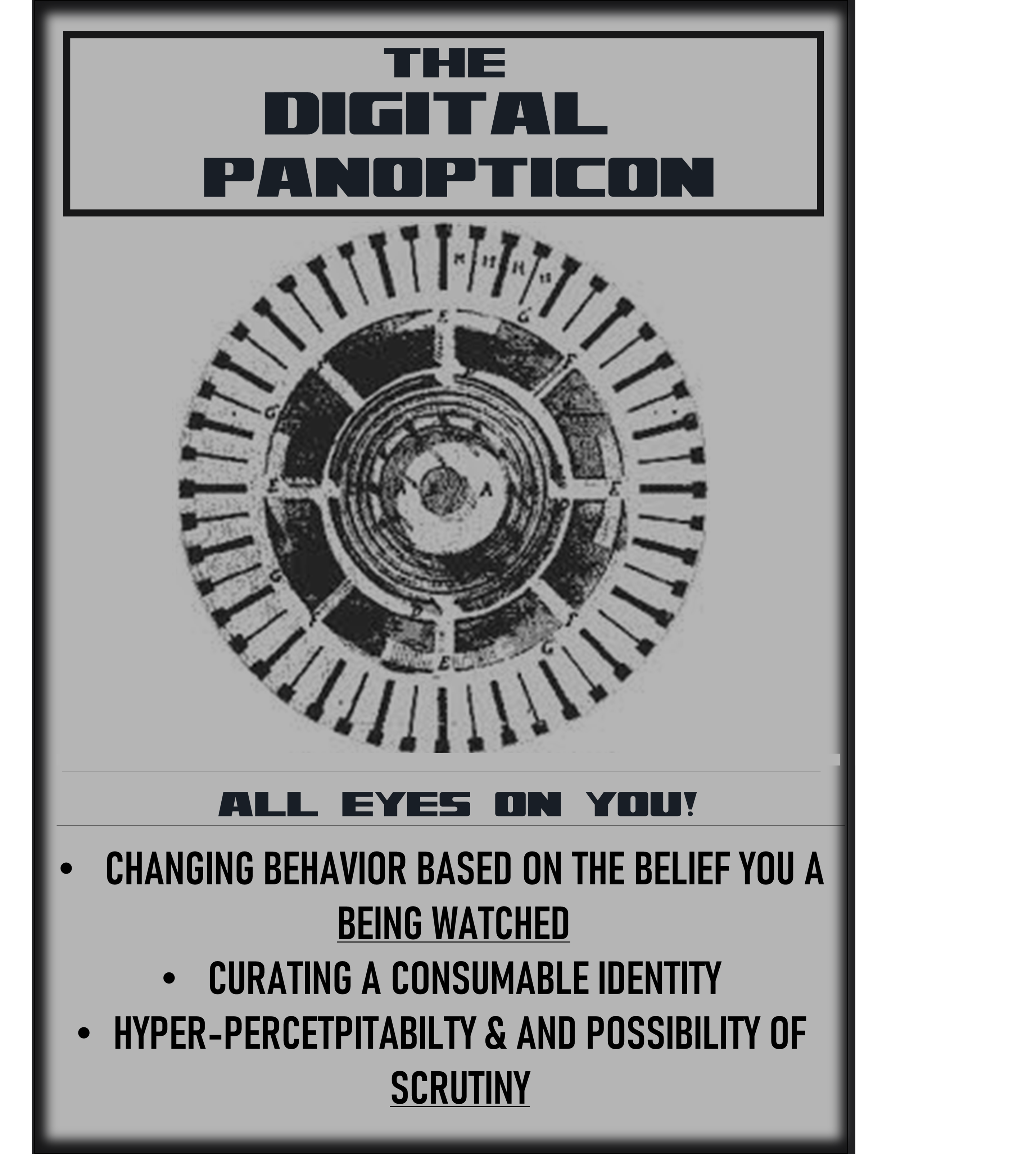 Black Mirror’s nosedive
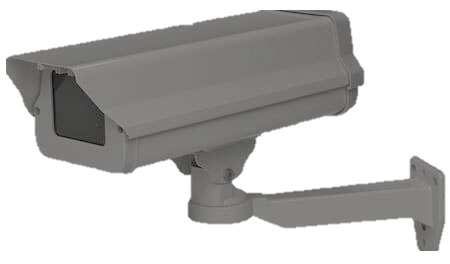 False Interconnectedness and
Conspicuous consumption
Heightened Surveillance
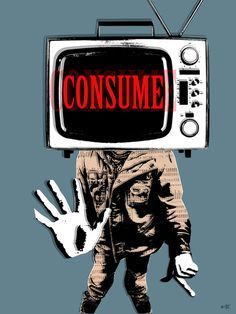 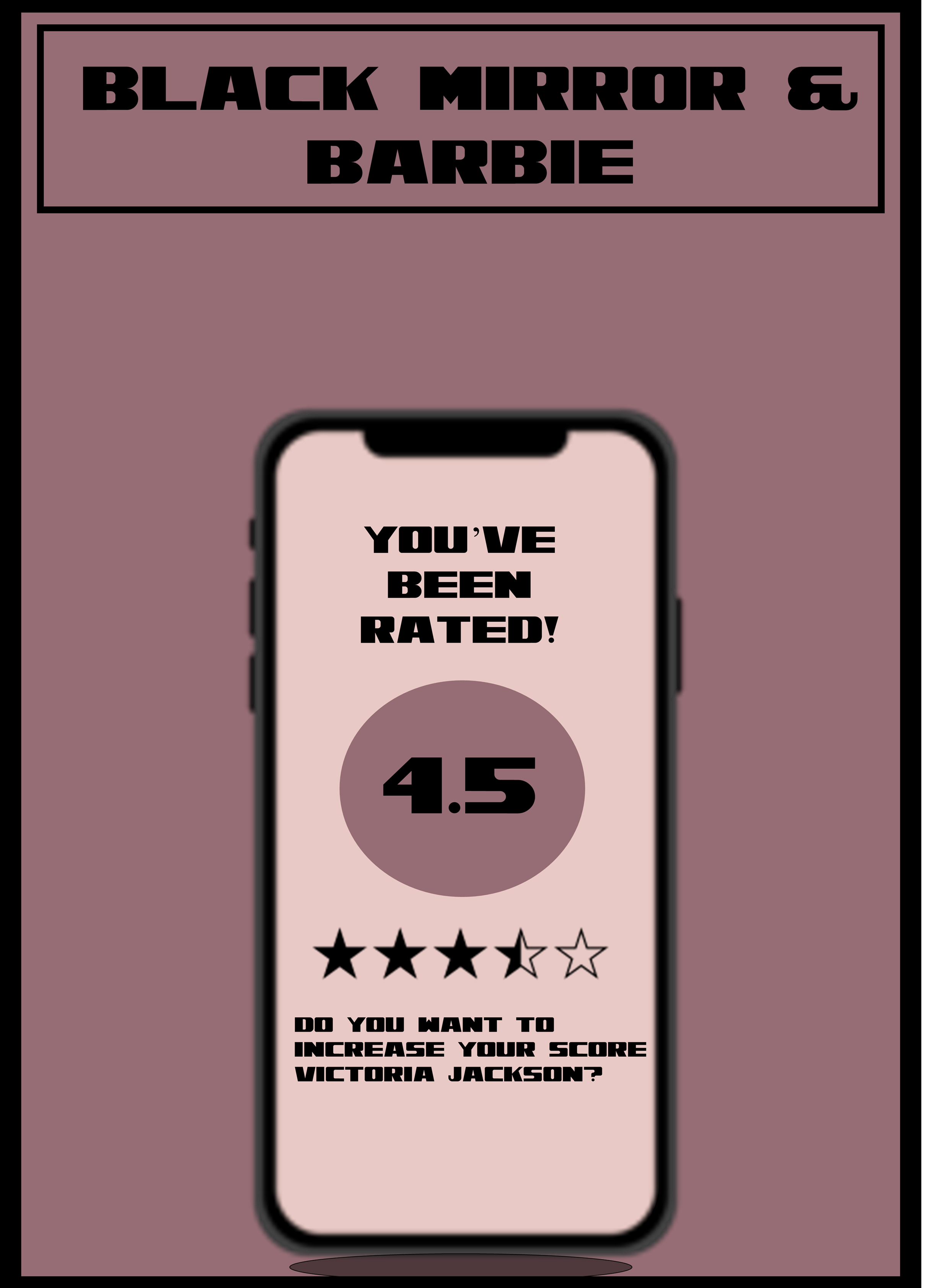 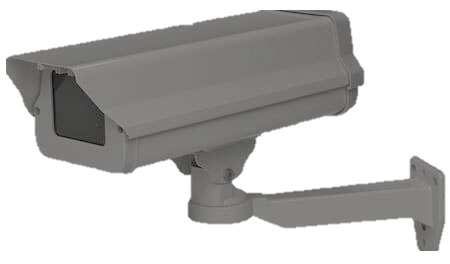 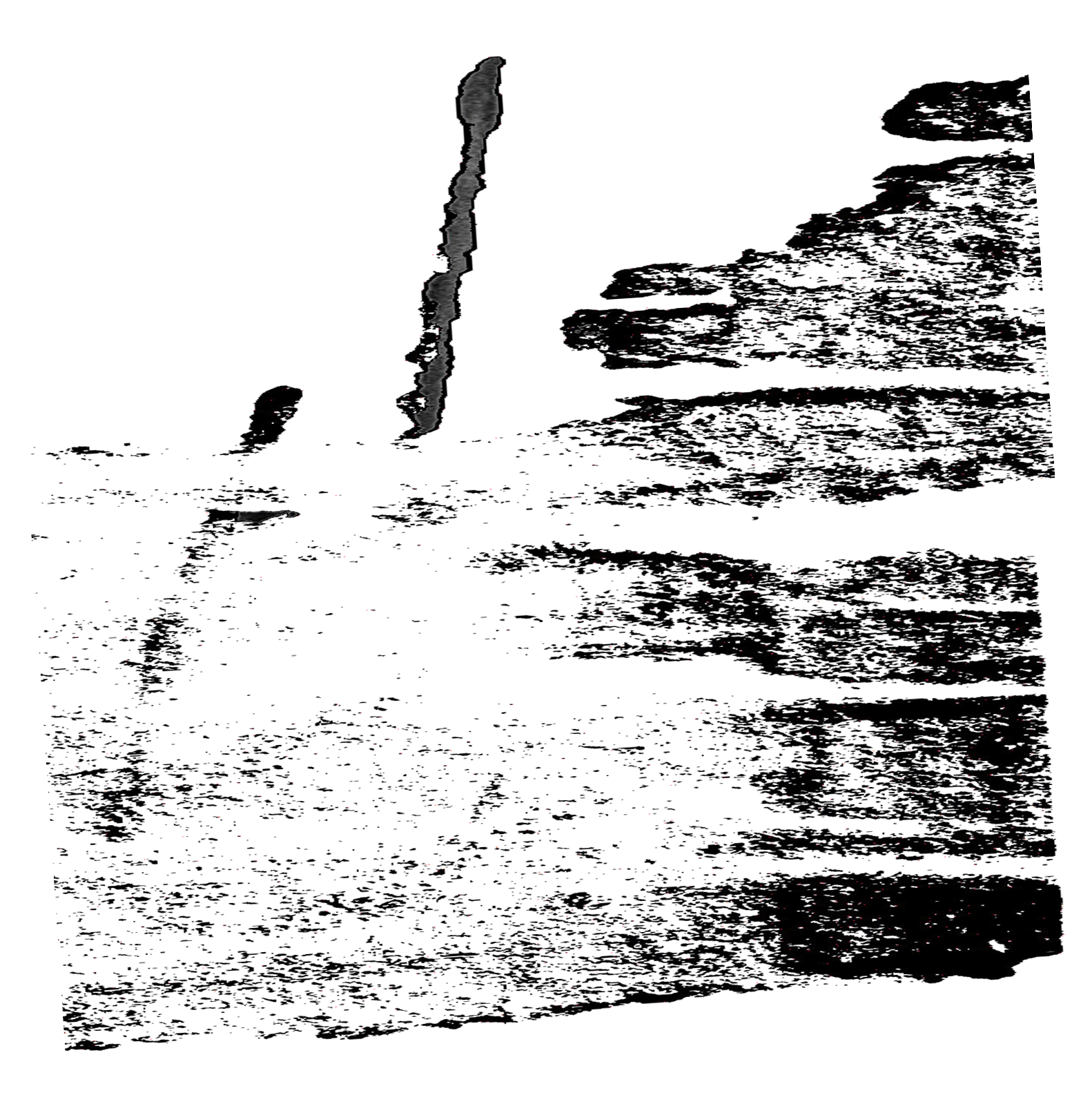 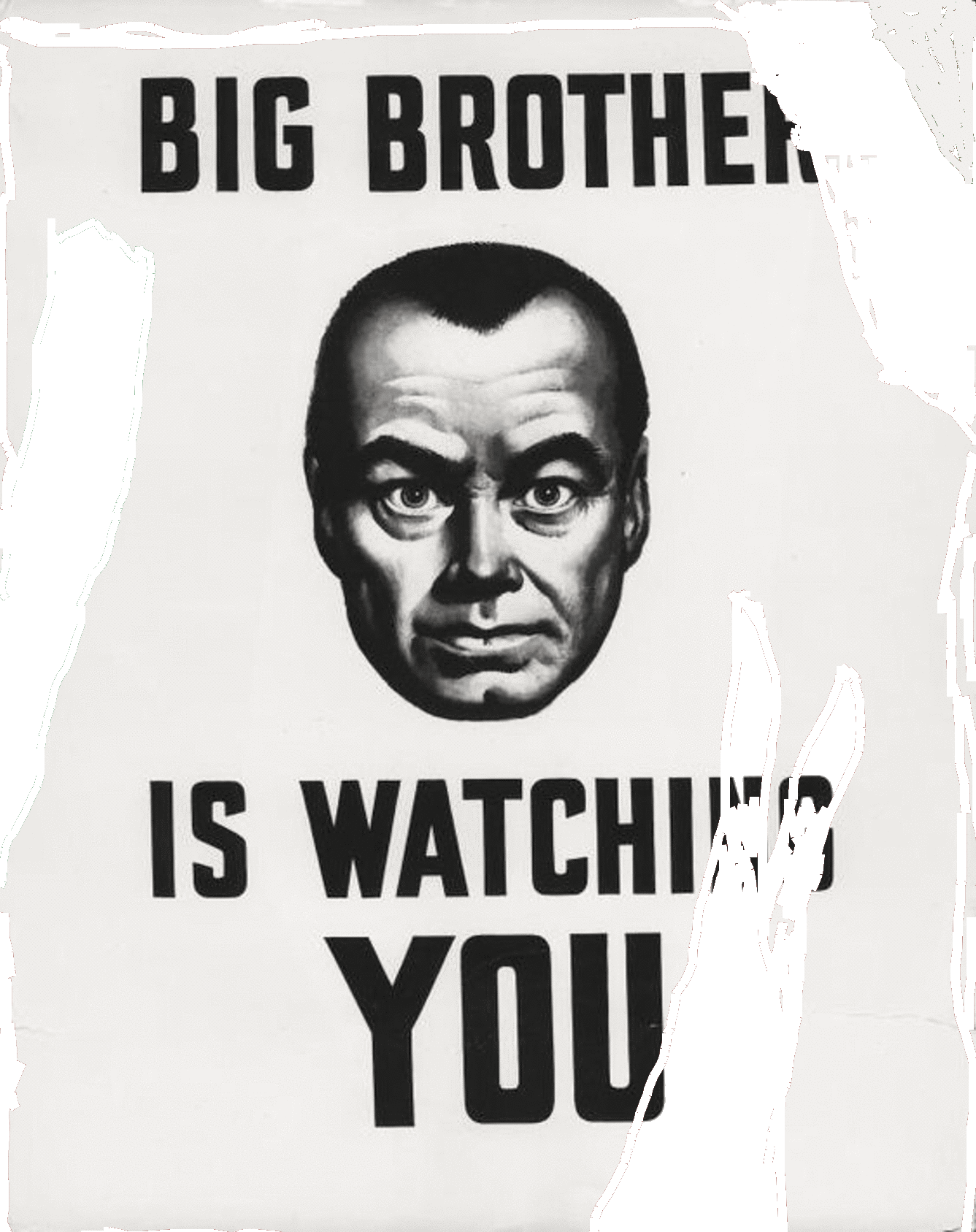 The 
Conversation
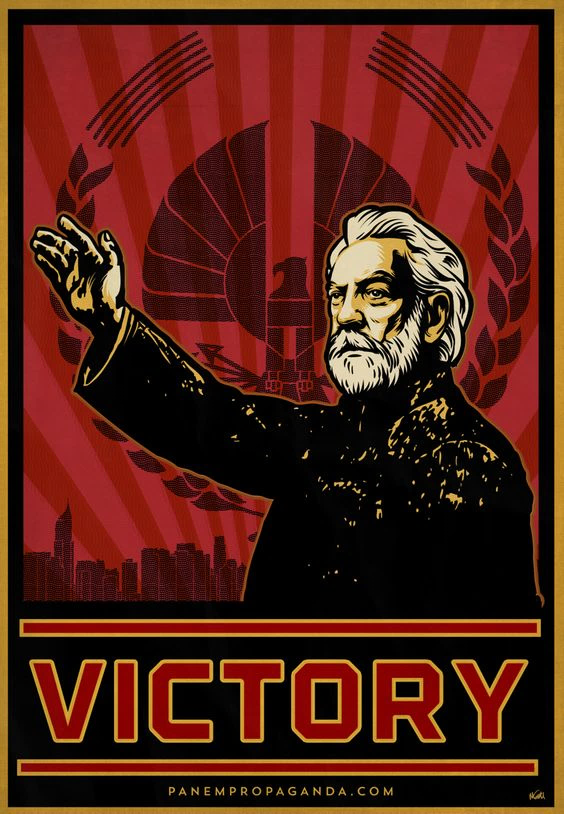 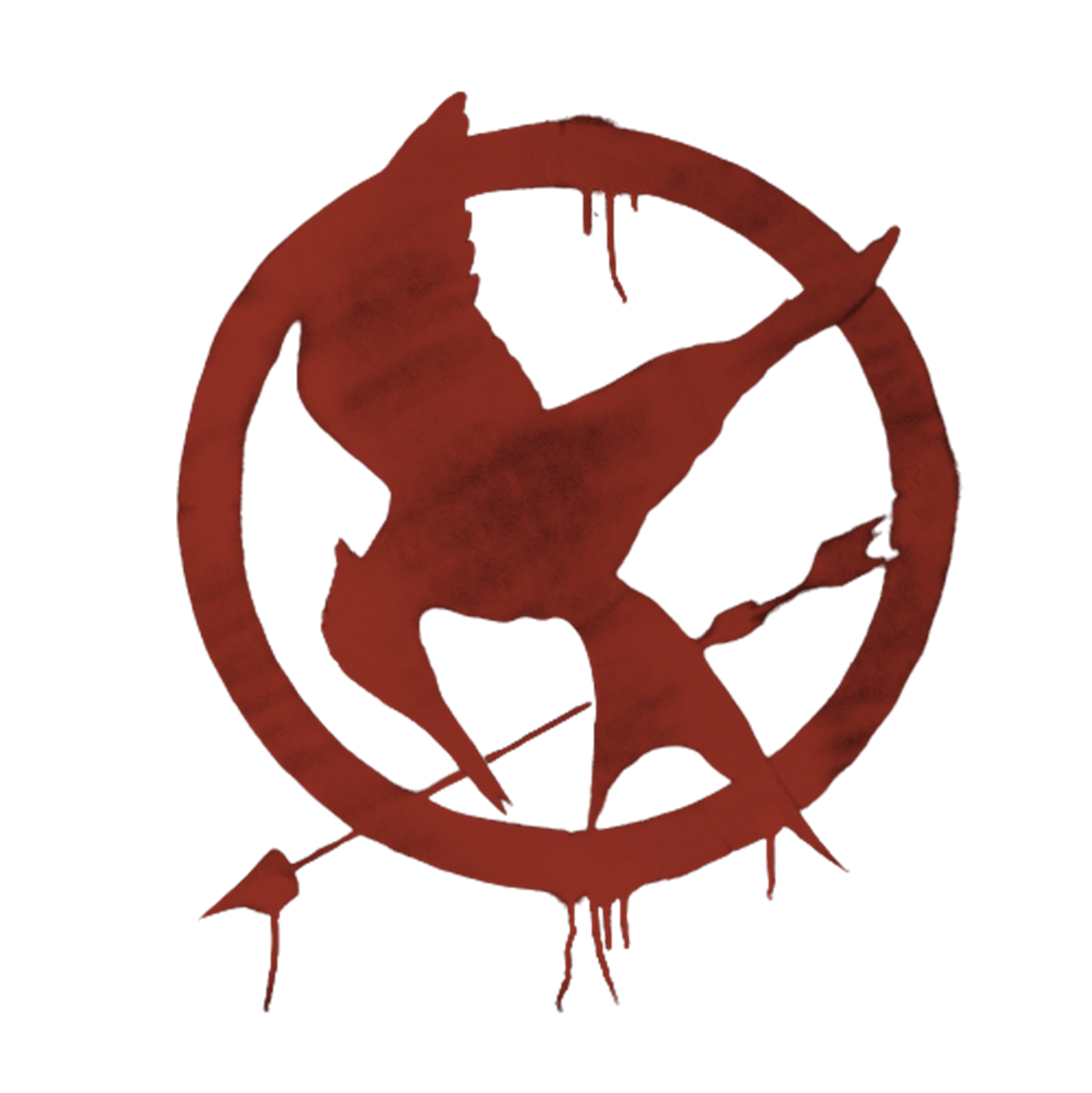 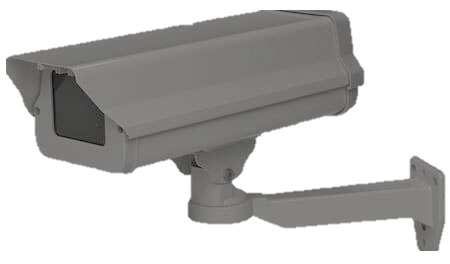 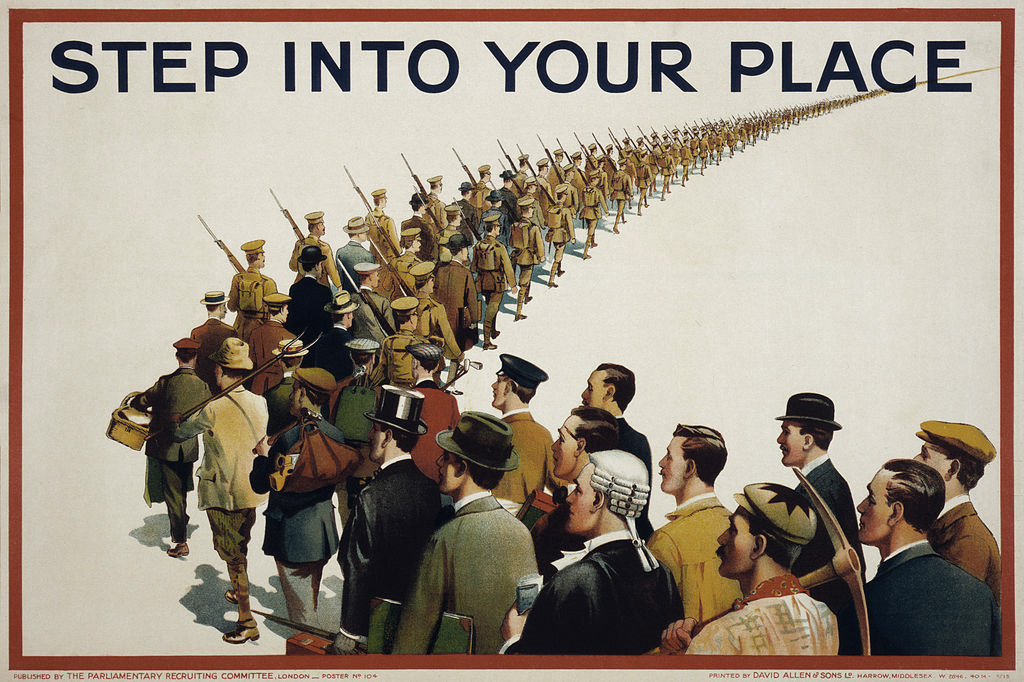 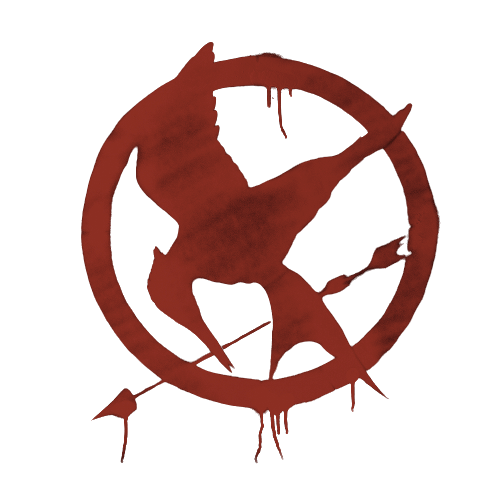 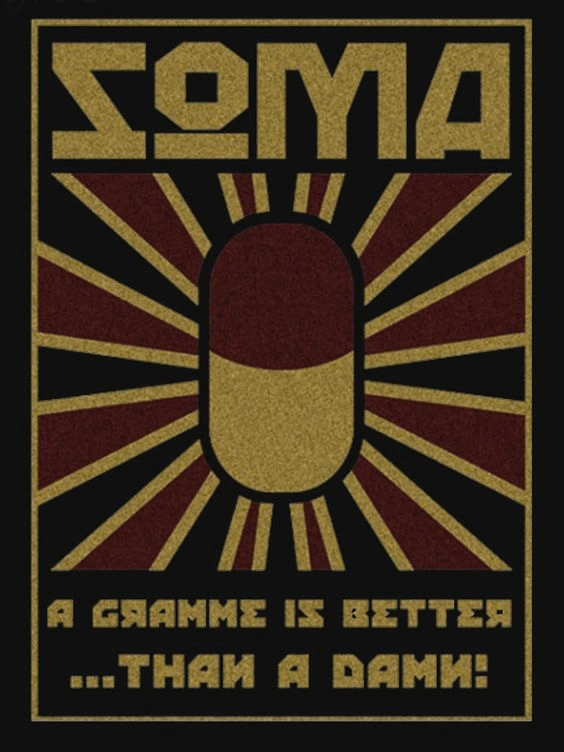 The characters within the episode show conspicuous consumption by taking a picture of what they own in hopes of getting a higher rating

The Barbie movie depicts conspicuous consumption in a way that is more focused on identity rather than perception
The 
panopticon
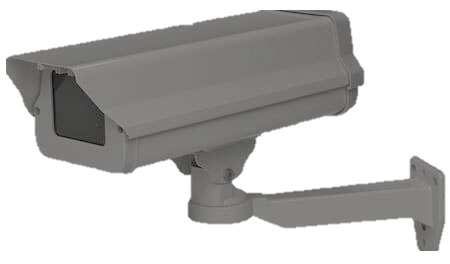 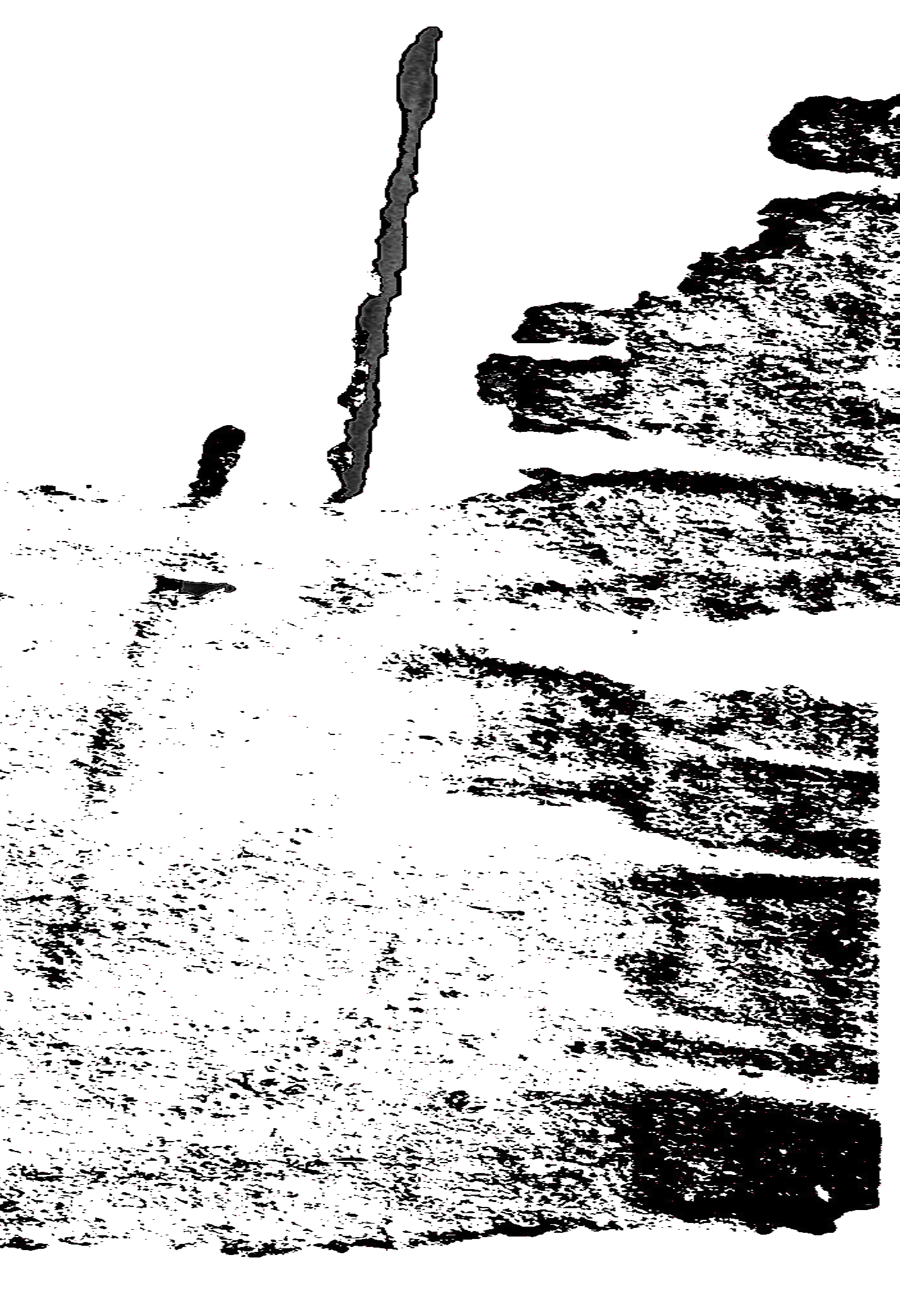 A PARADOX
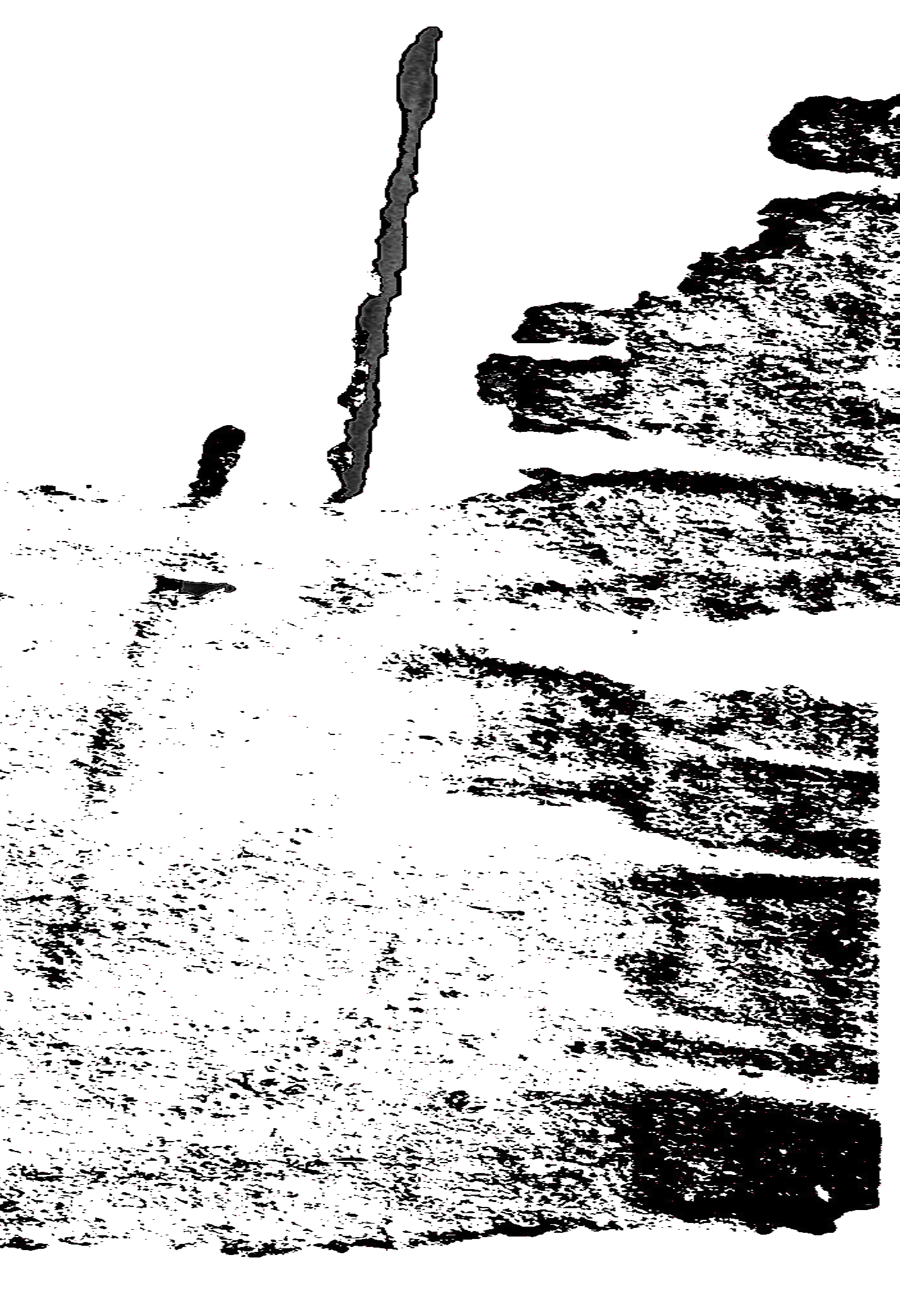 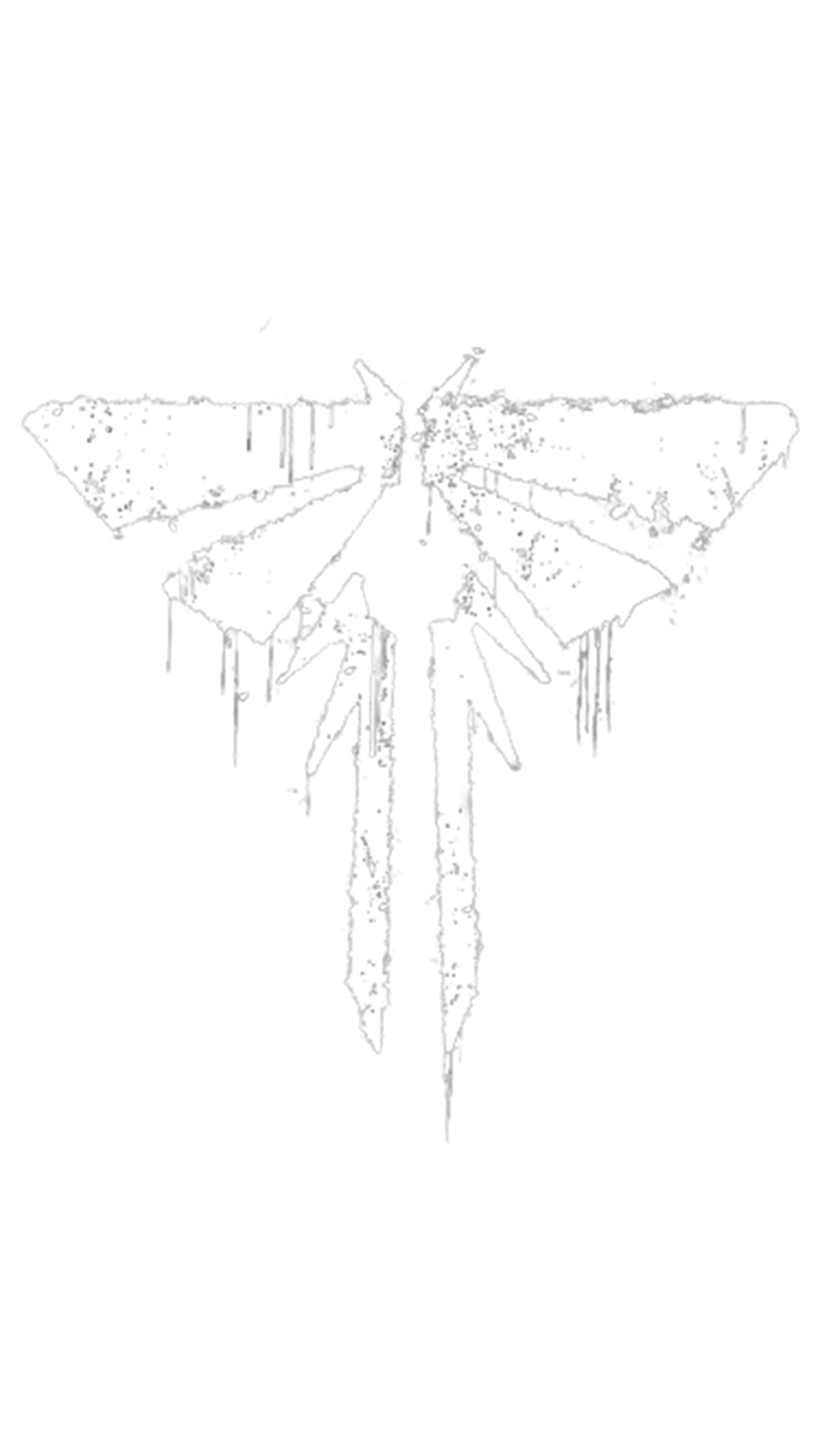 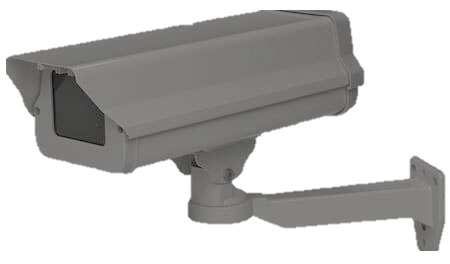 BRAVE 
NEW WORLD
BRAVE 
NEW WORLD
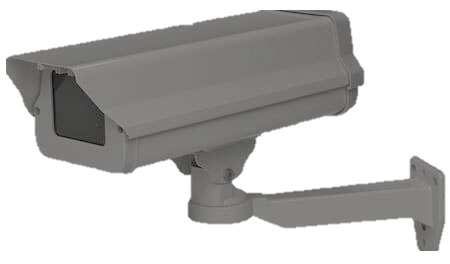 Doctor
Who
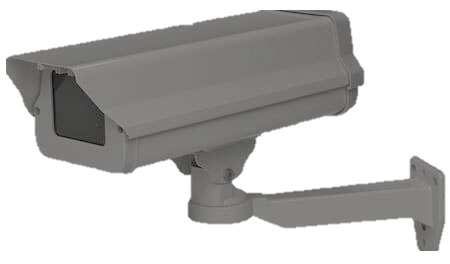 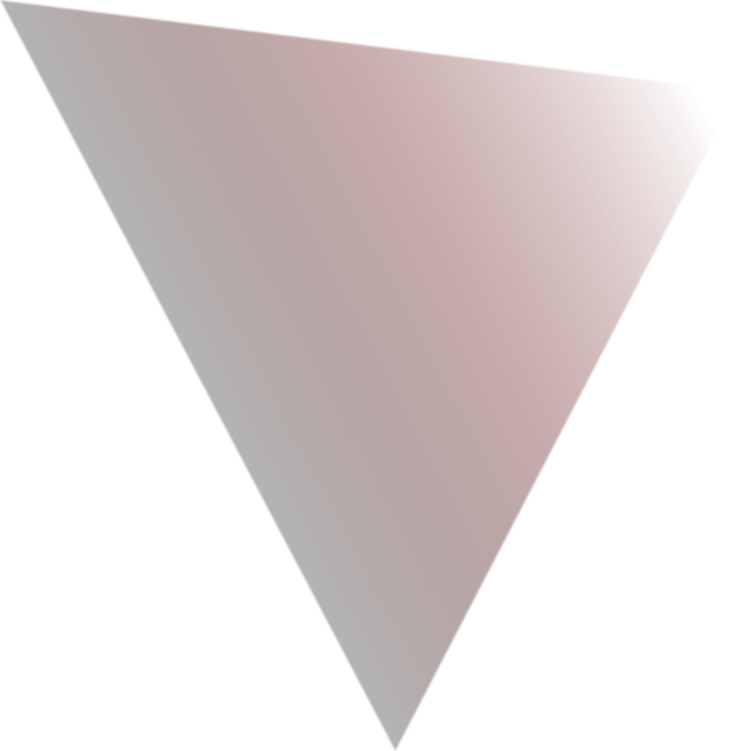 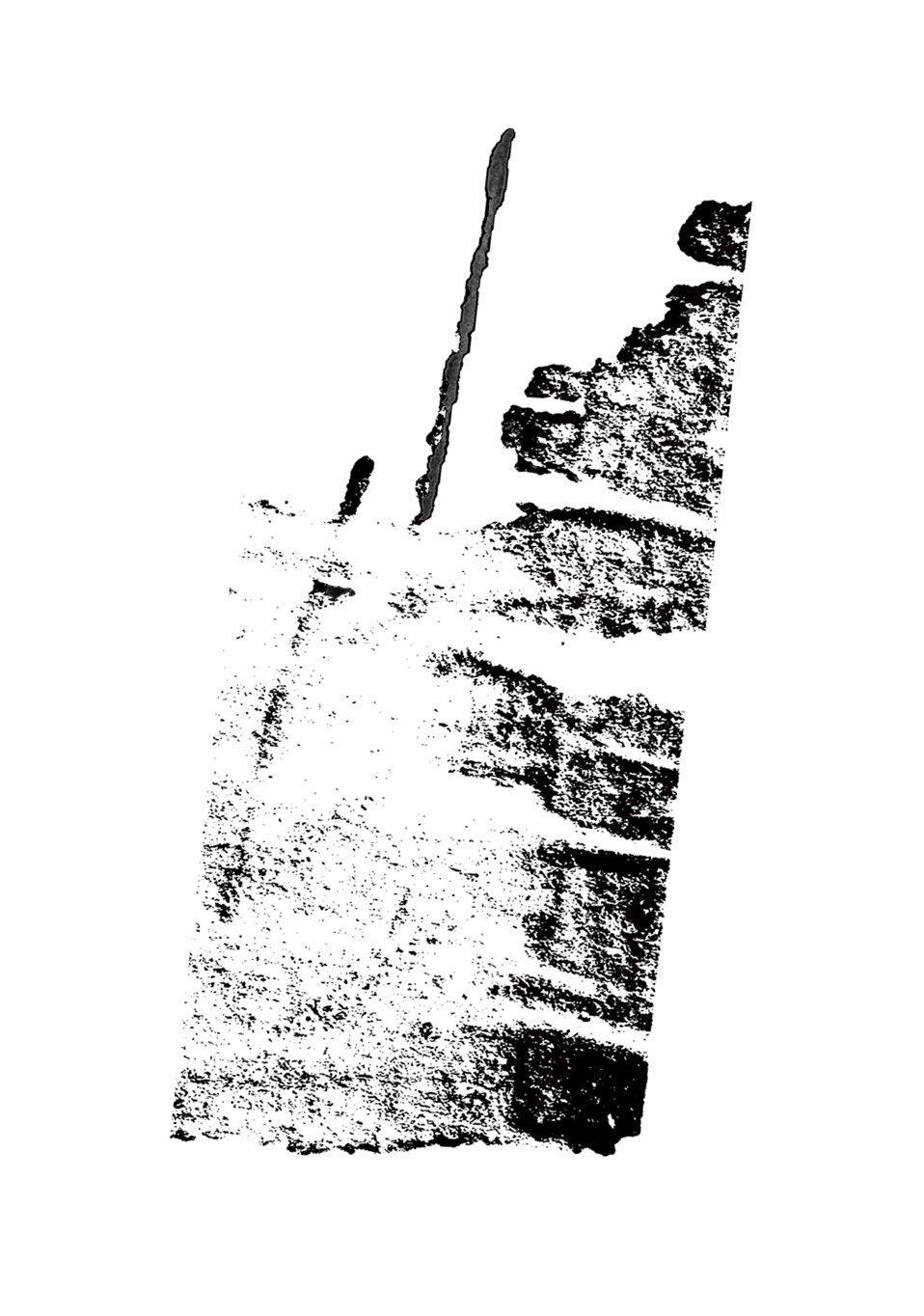 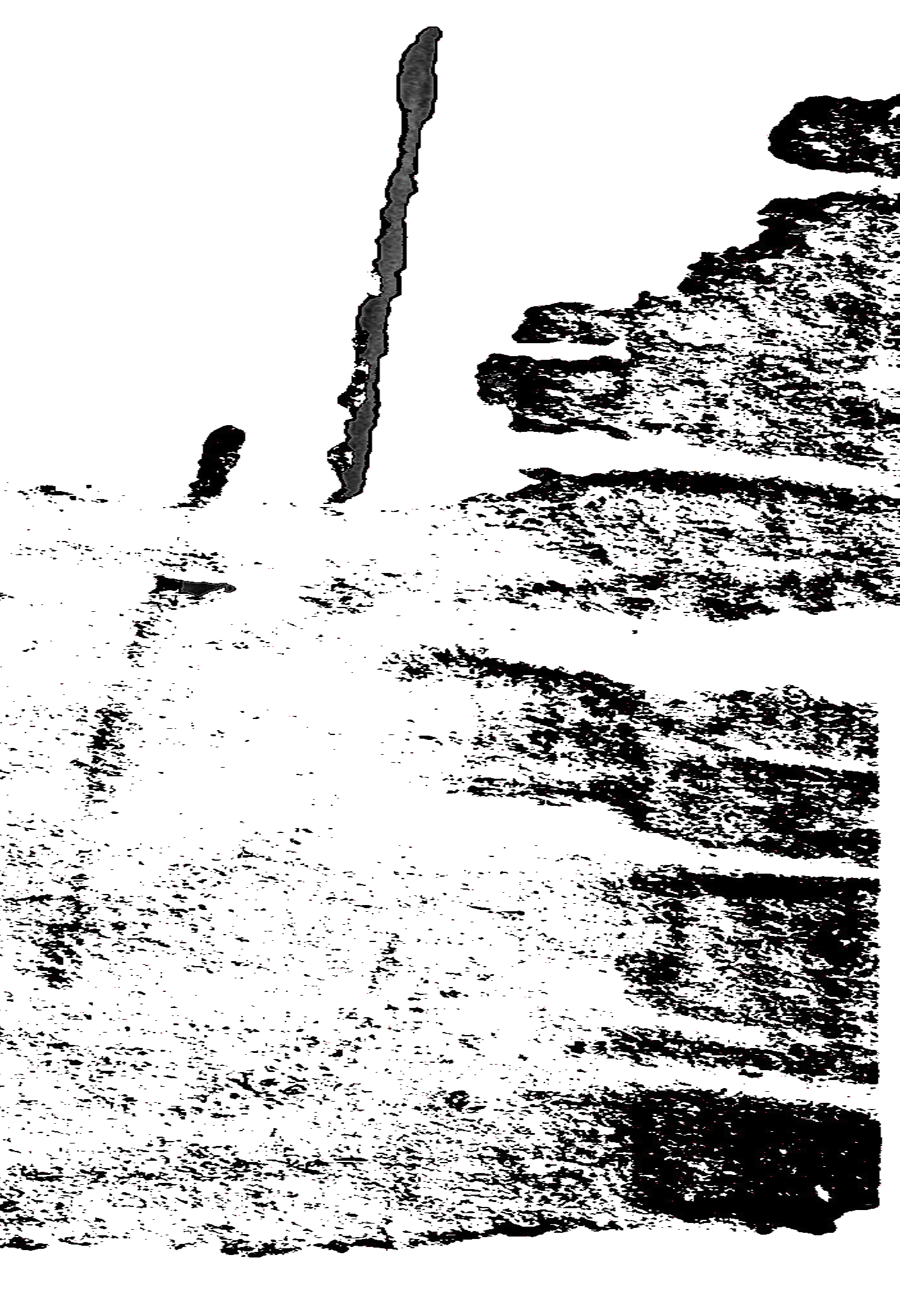 BLACK
MIRROR
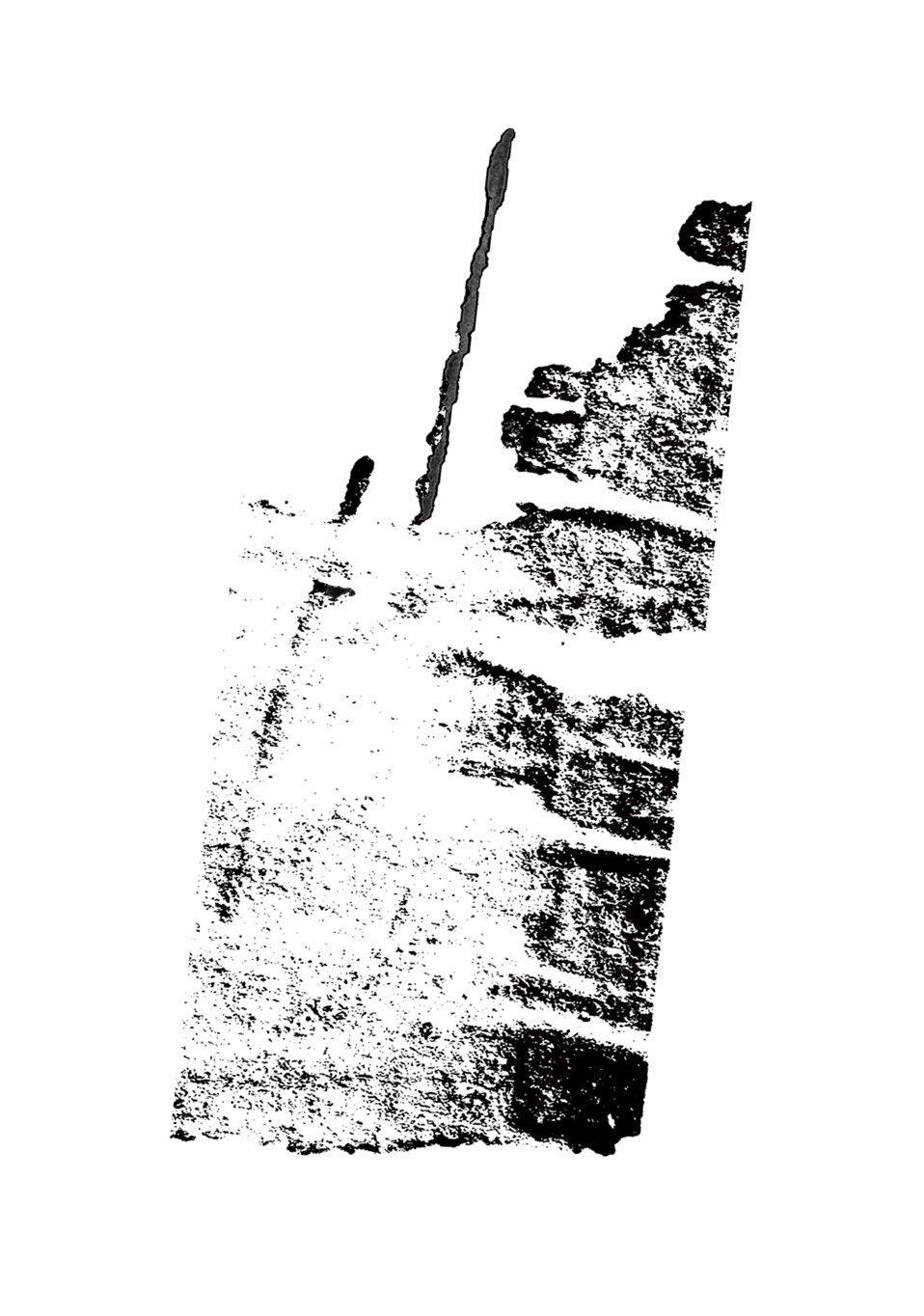 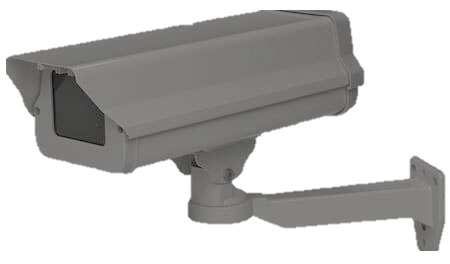 Barbie
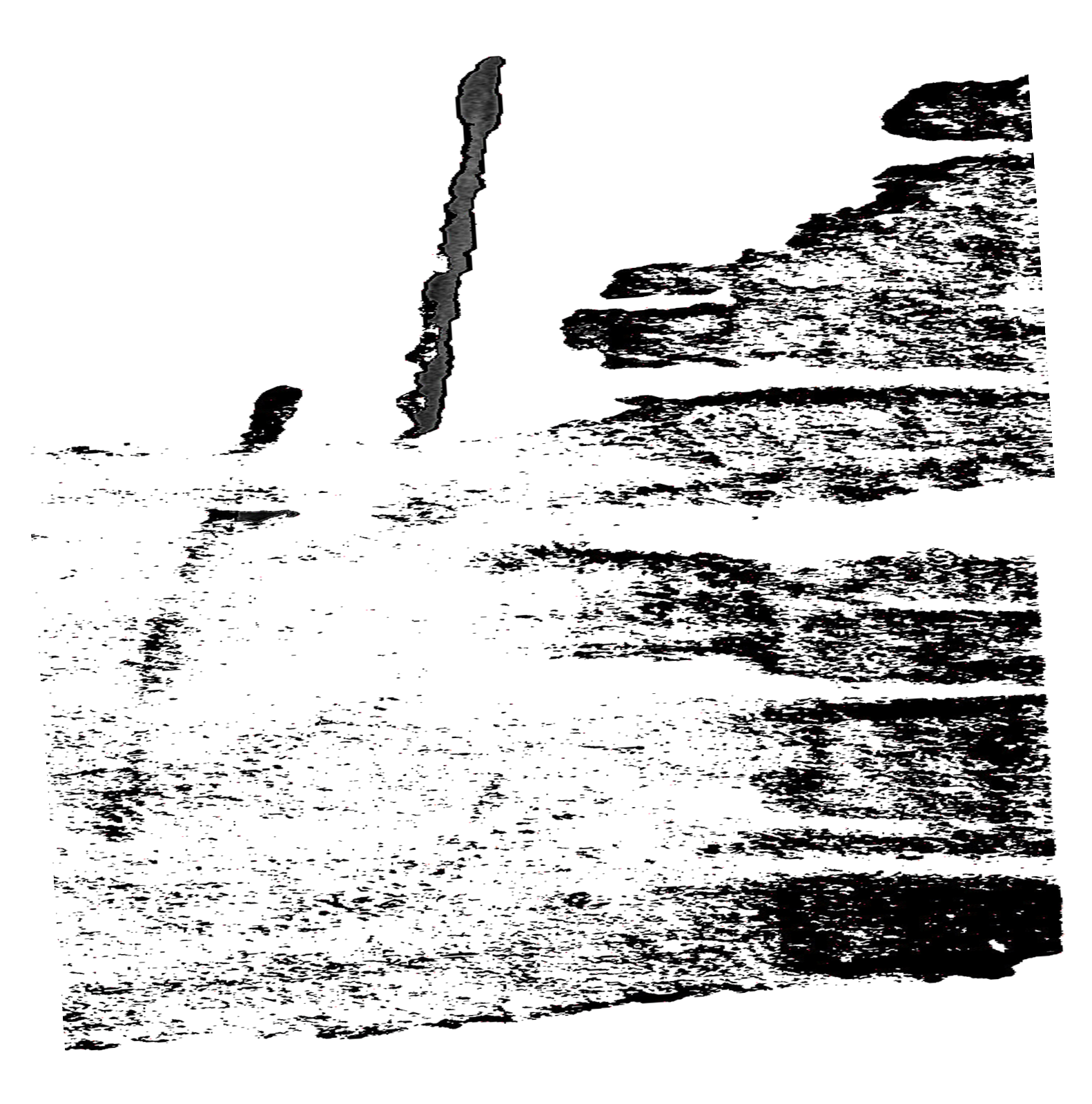 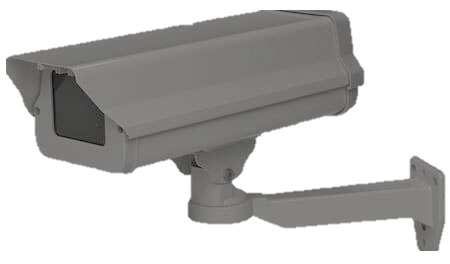 hunger games
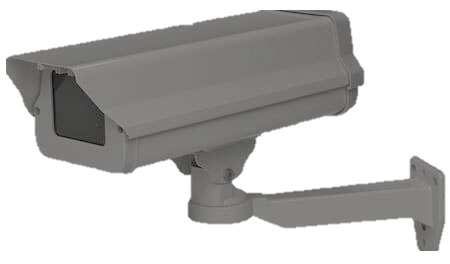 The 
question
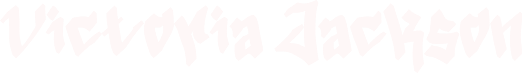 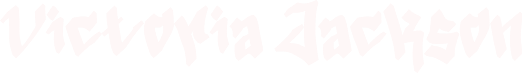 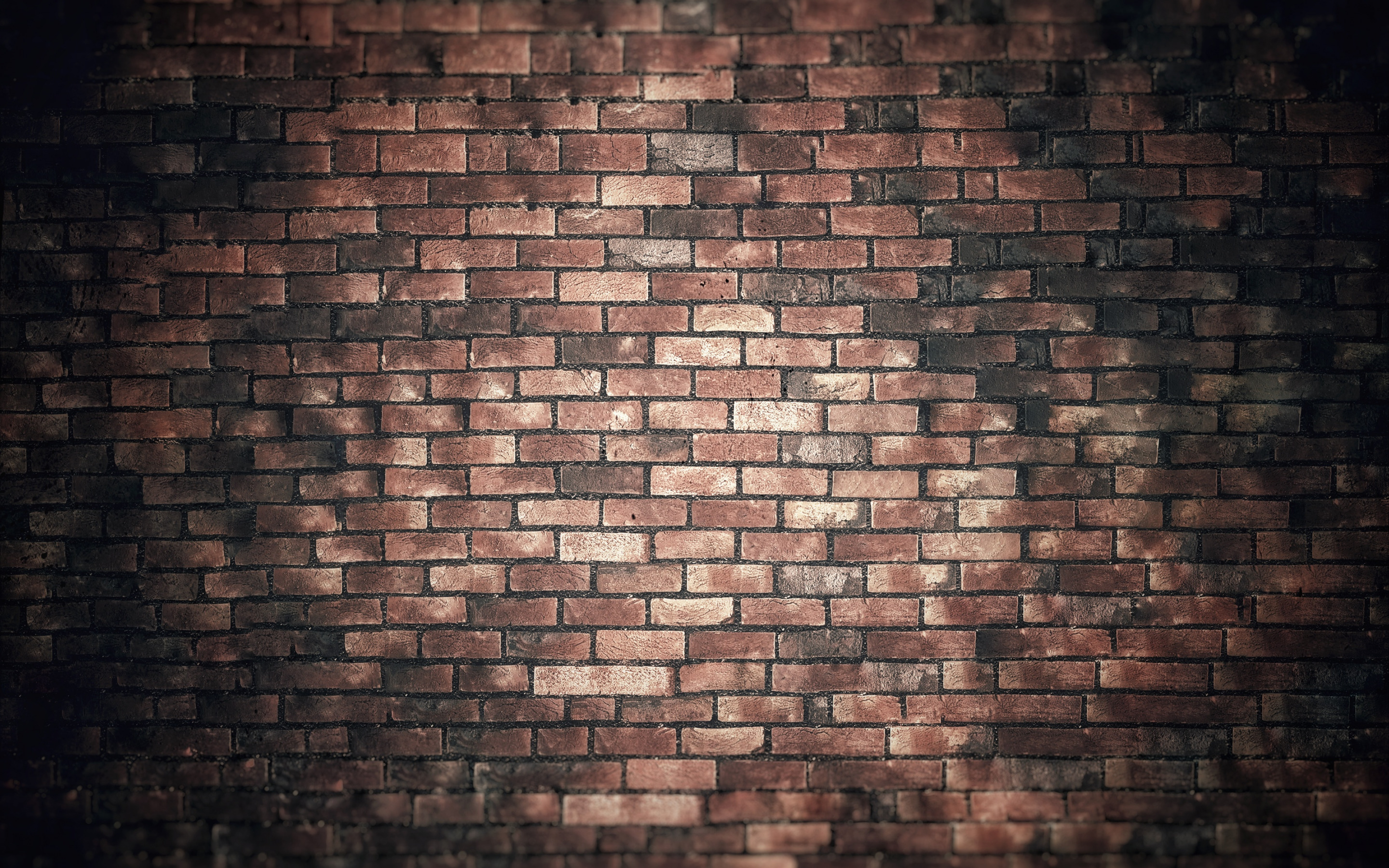 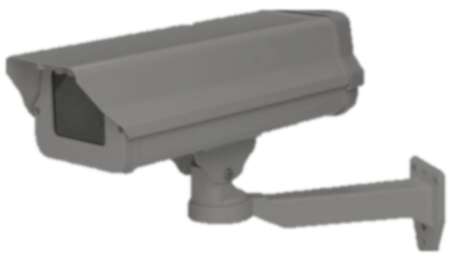 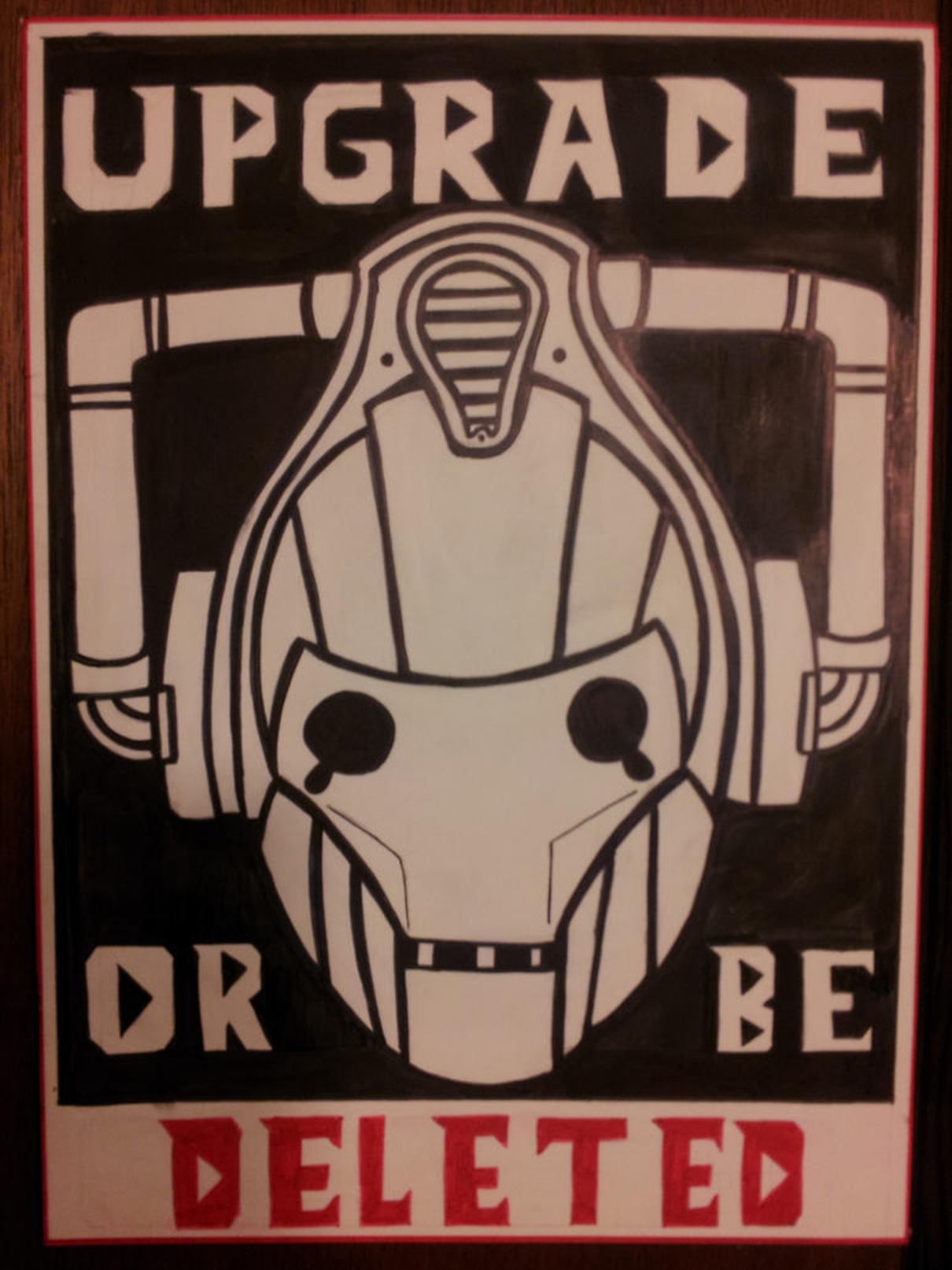 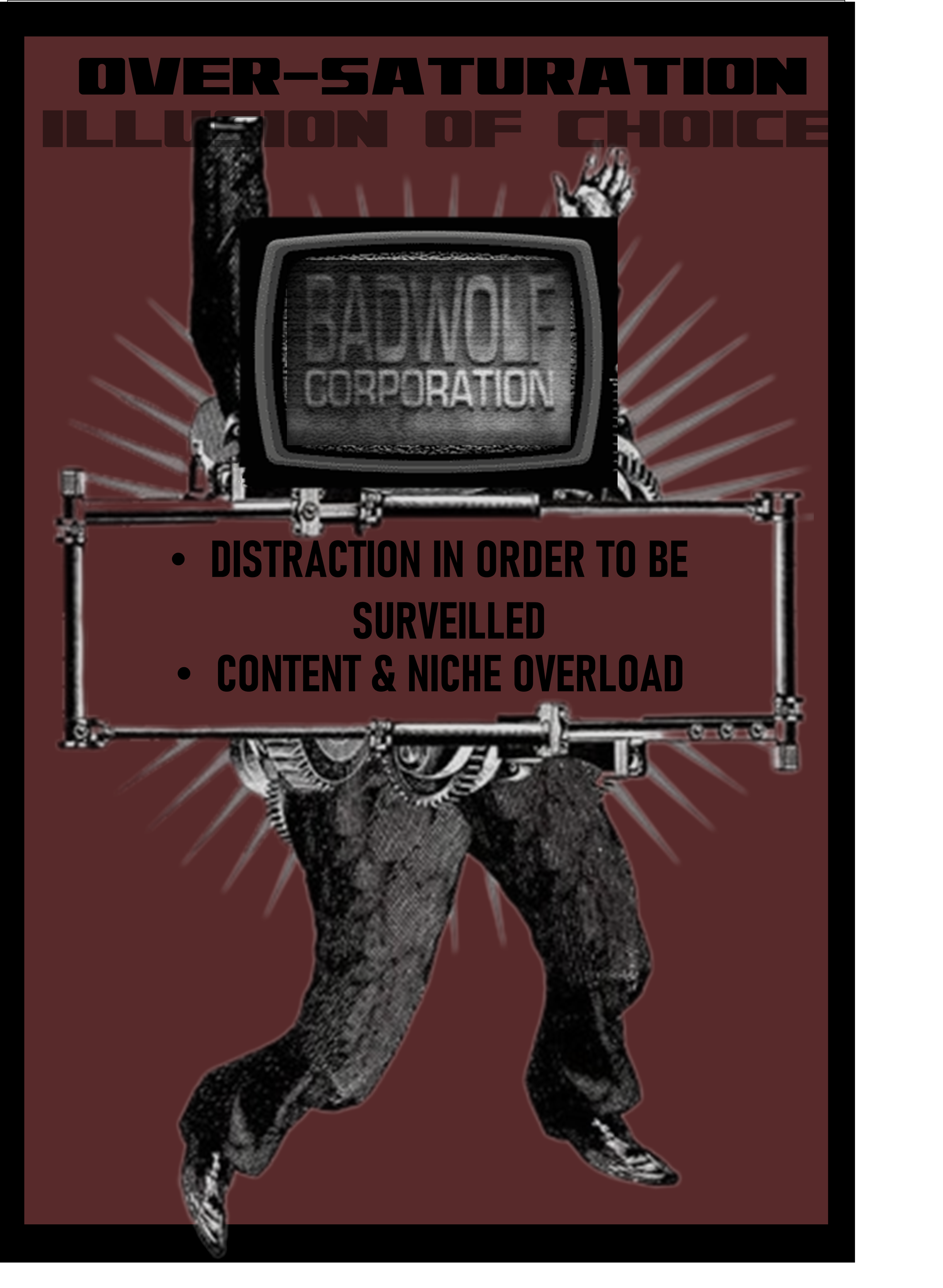 The
Genesis
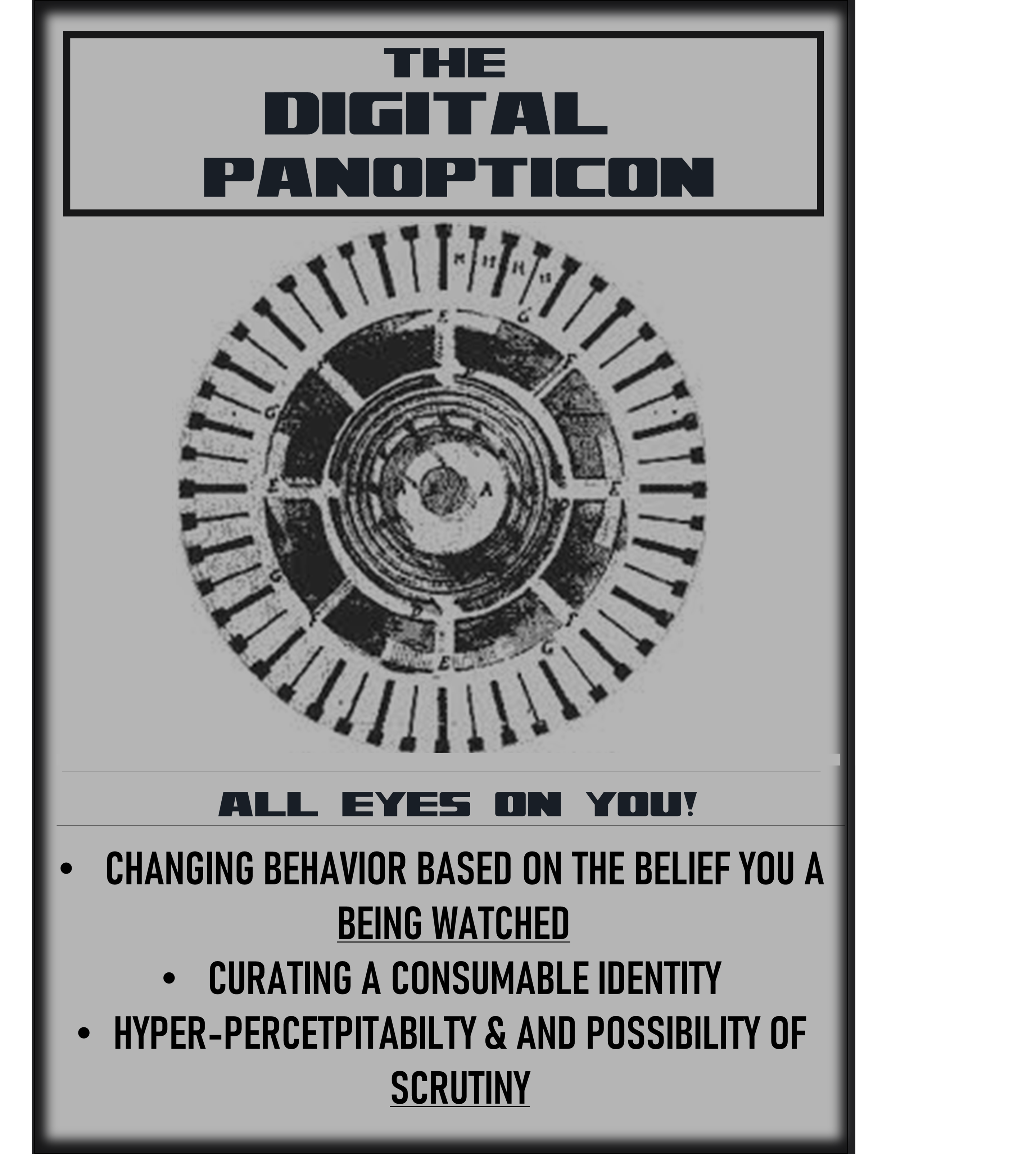 Black Mirror’s nosedive
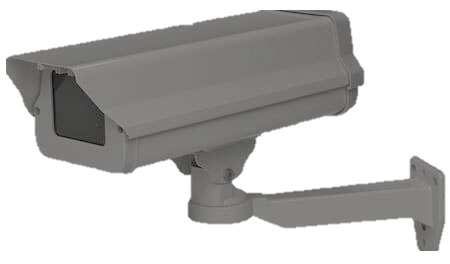 False Interconnectedness and
Conspicuous consumption
Heightened Surveillance
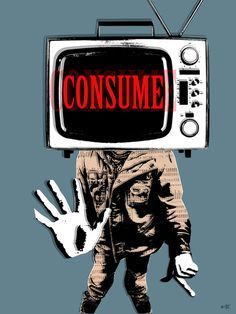 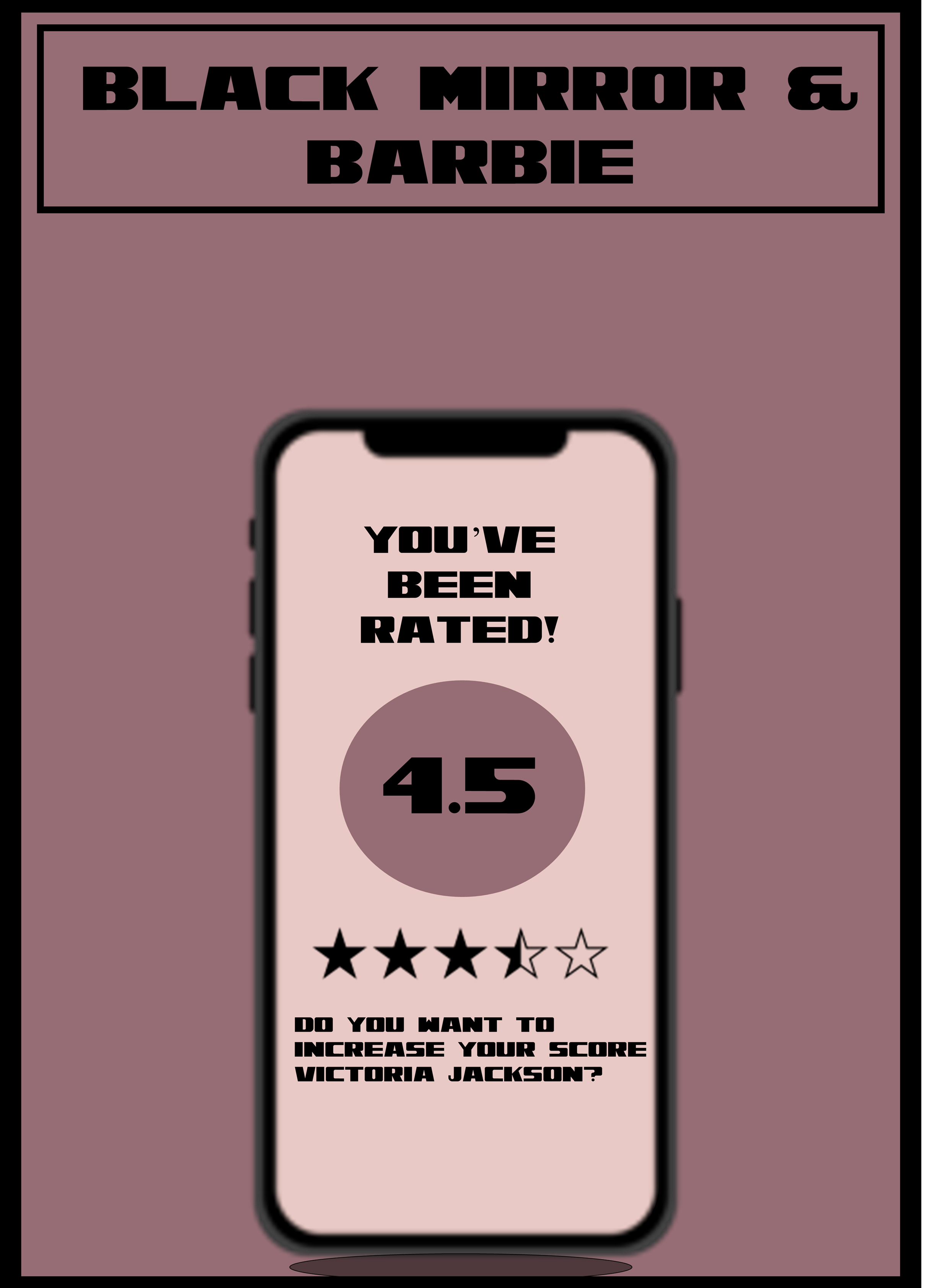 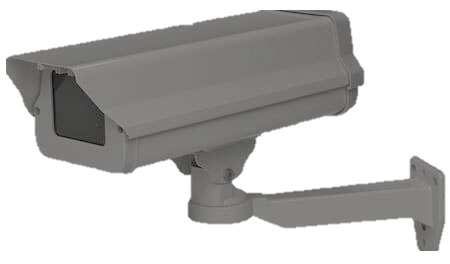 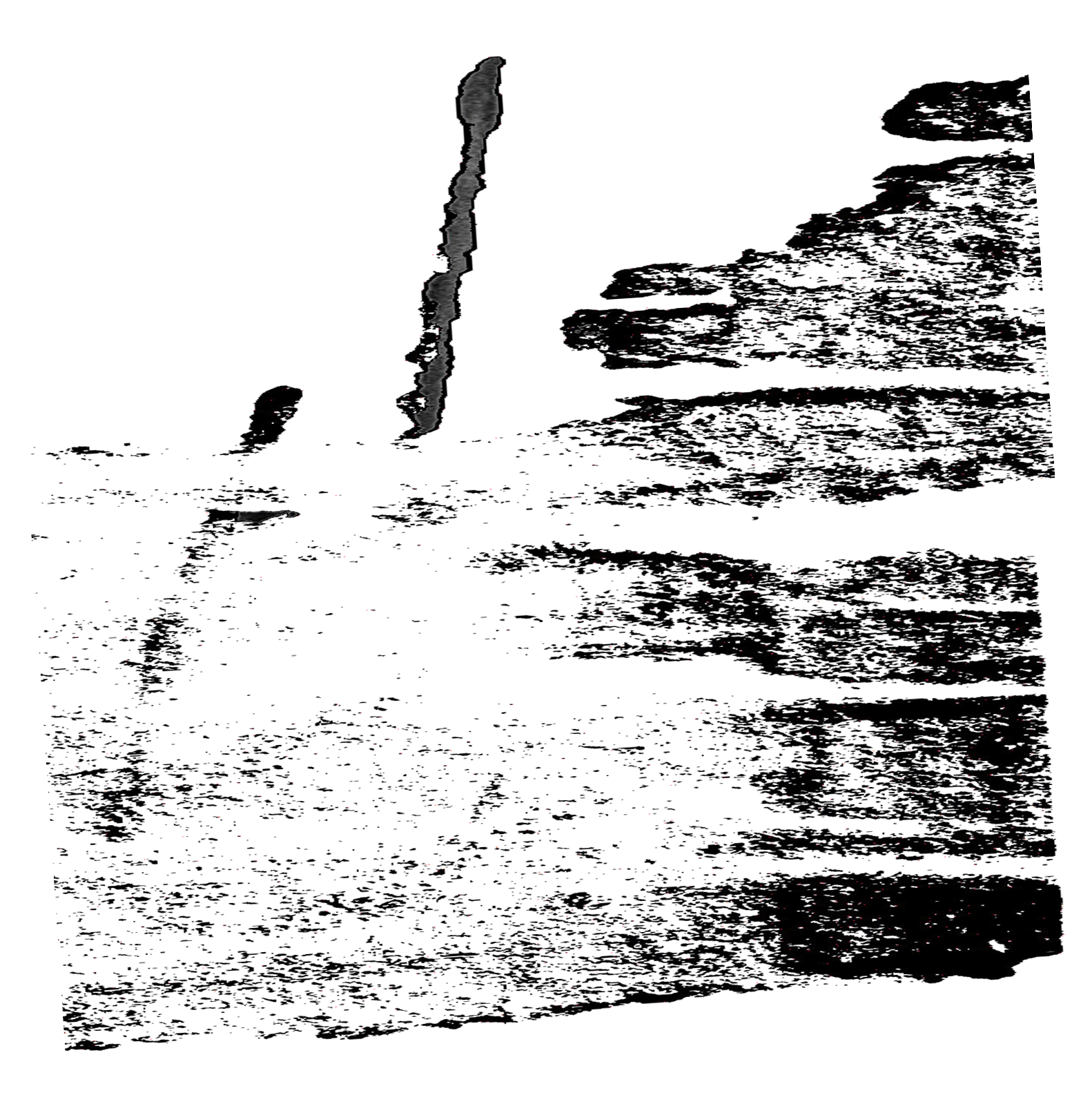 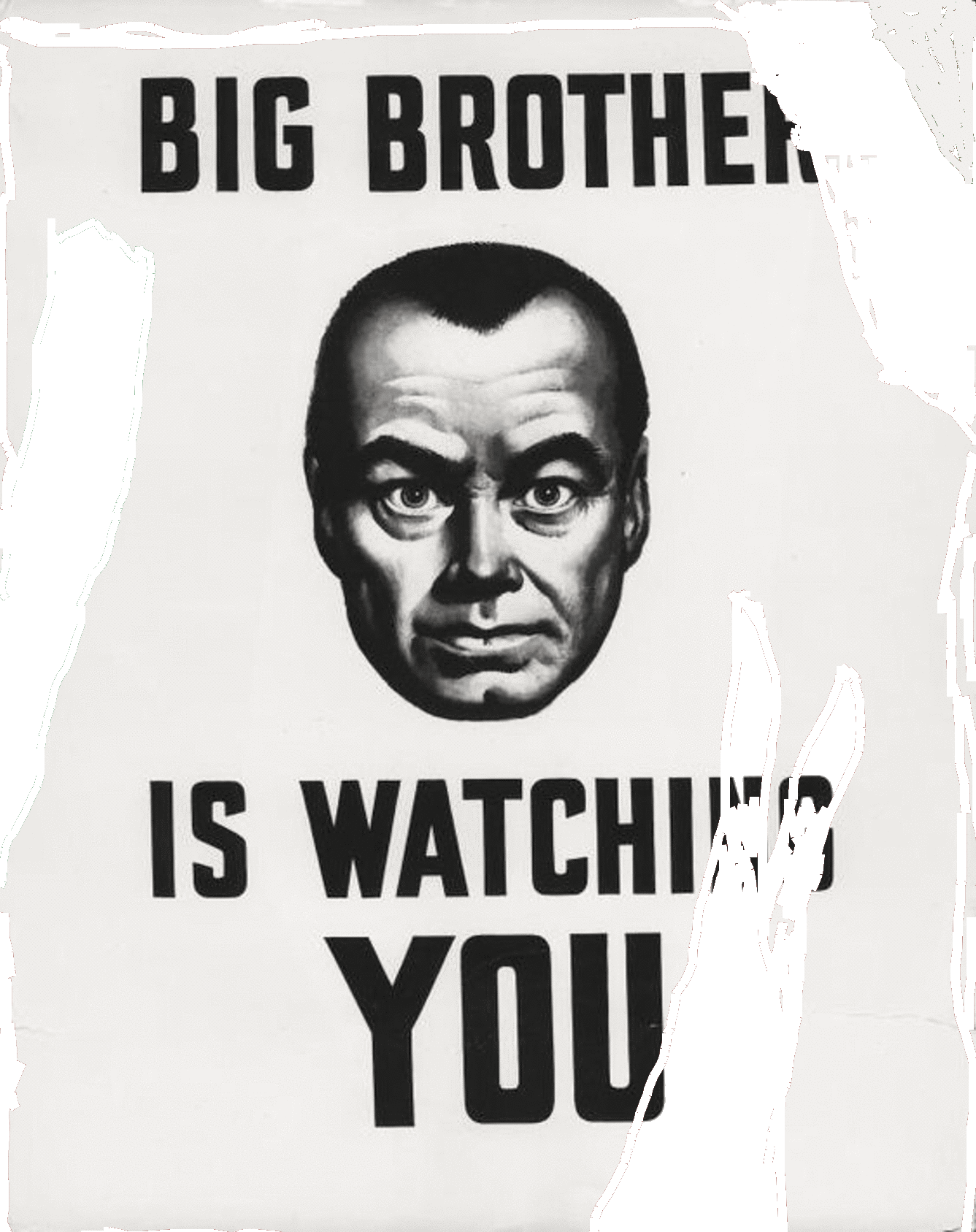 The 
Conversation
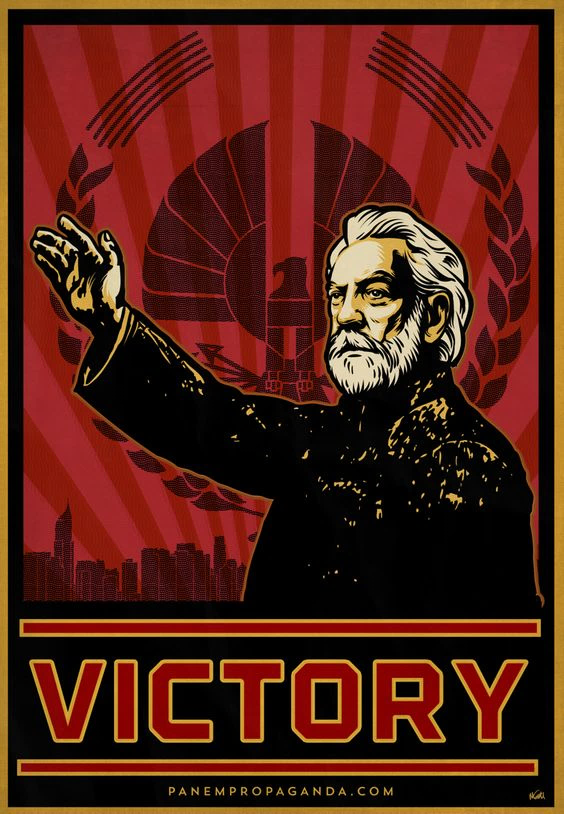 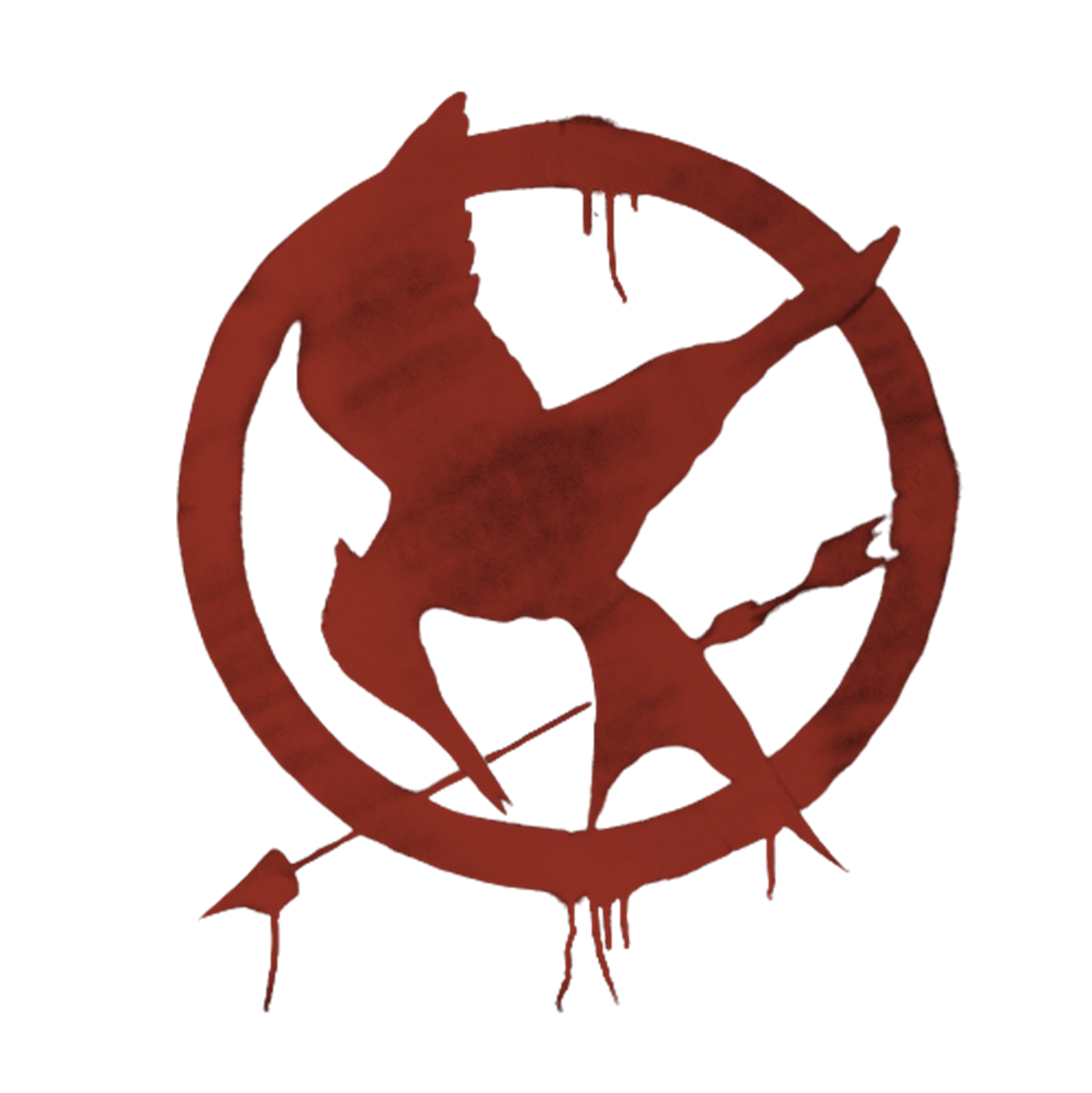 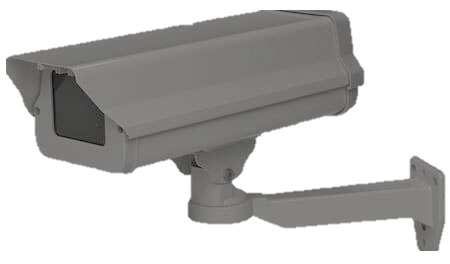 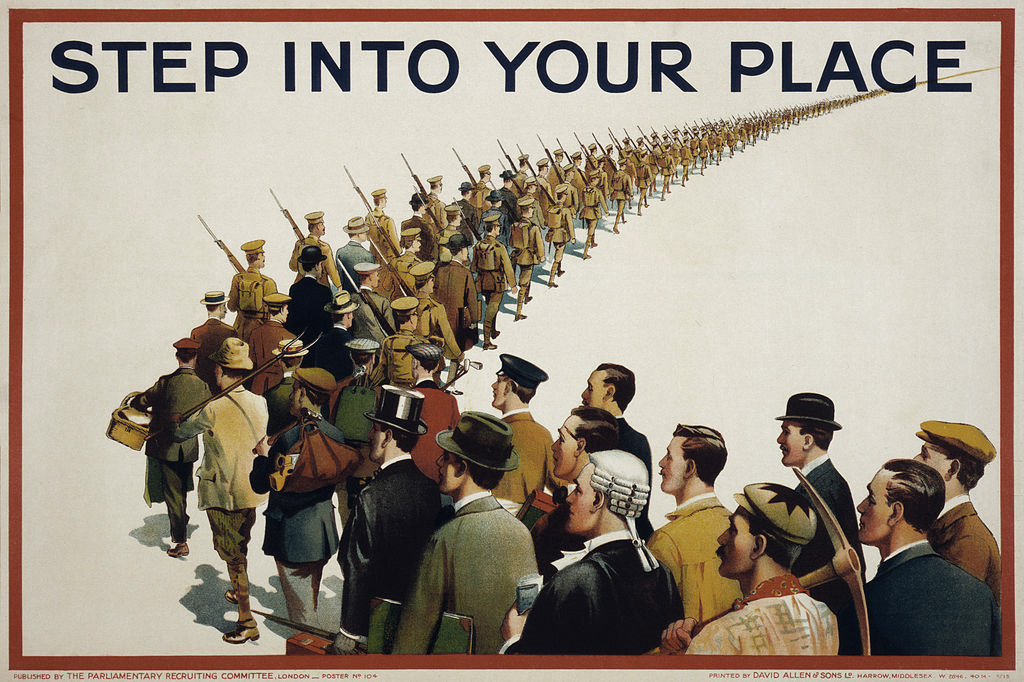 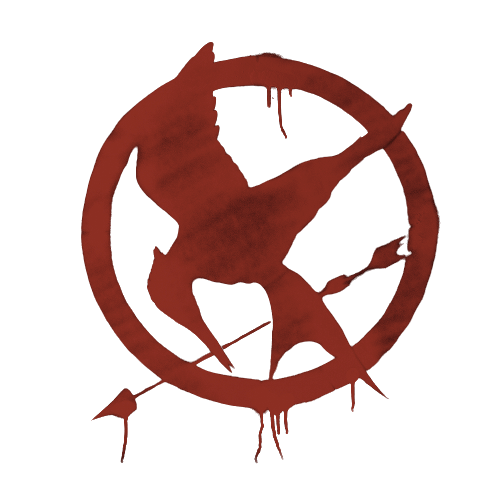 Barbie’s identity as a “type of girl” is based on the things she buys that make her, her.

The Barbies in Barbie Land have a false idea of what makes an individual- they categorize themselves based on what they own

This is seen time and time again on social media.
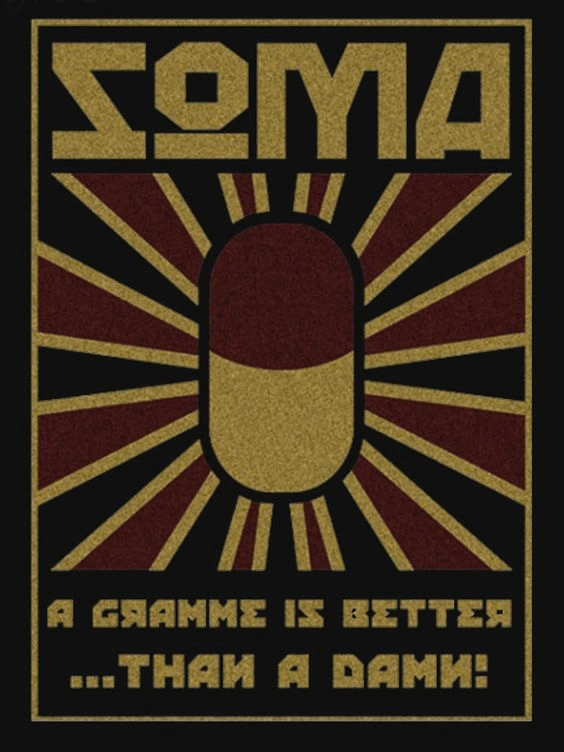 The 
panopticon
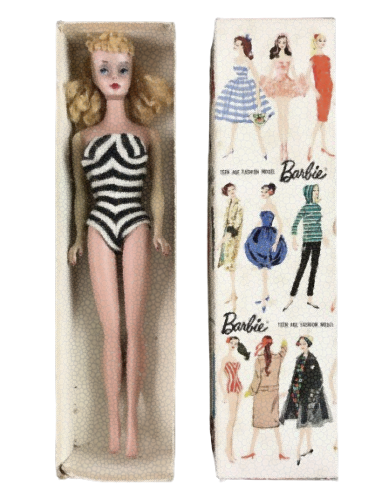 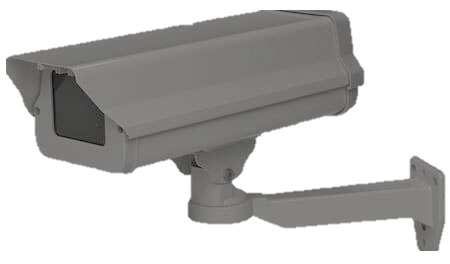 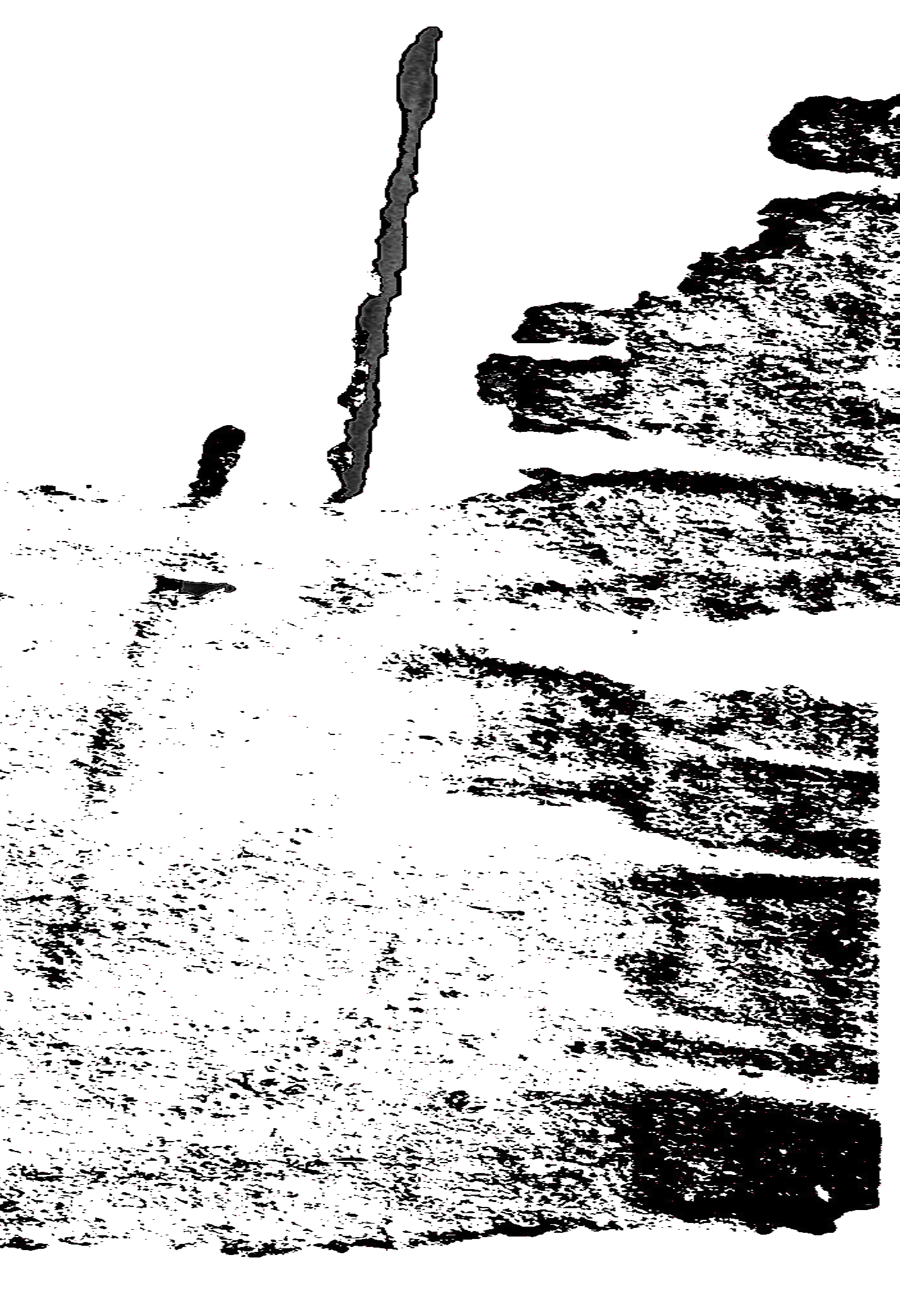 A PARADOX
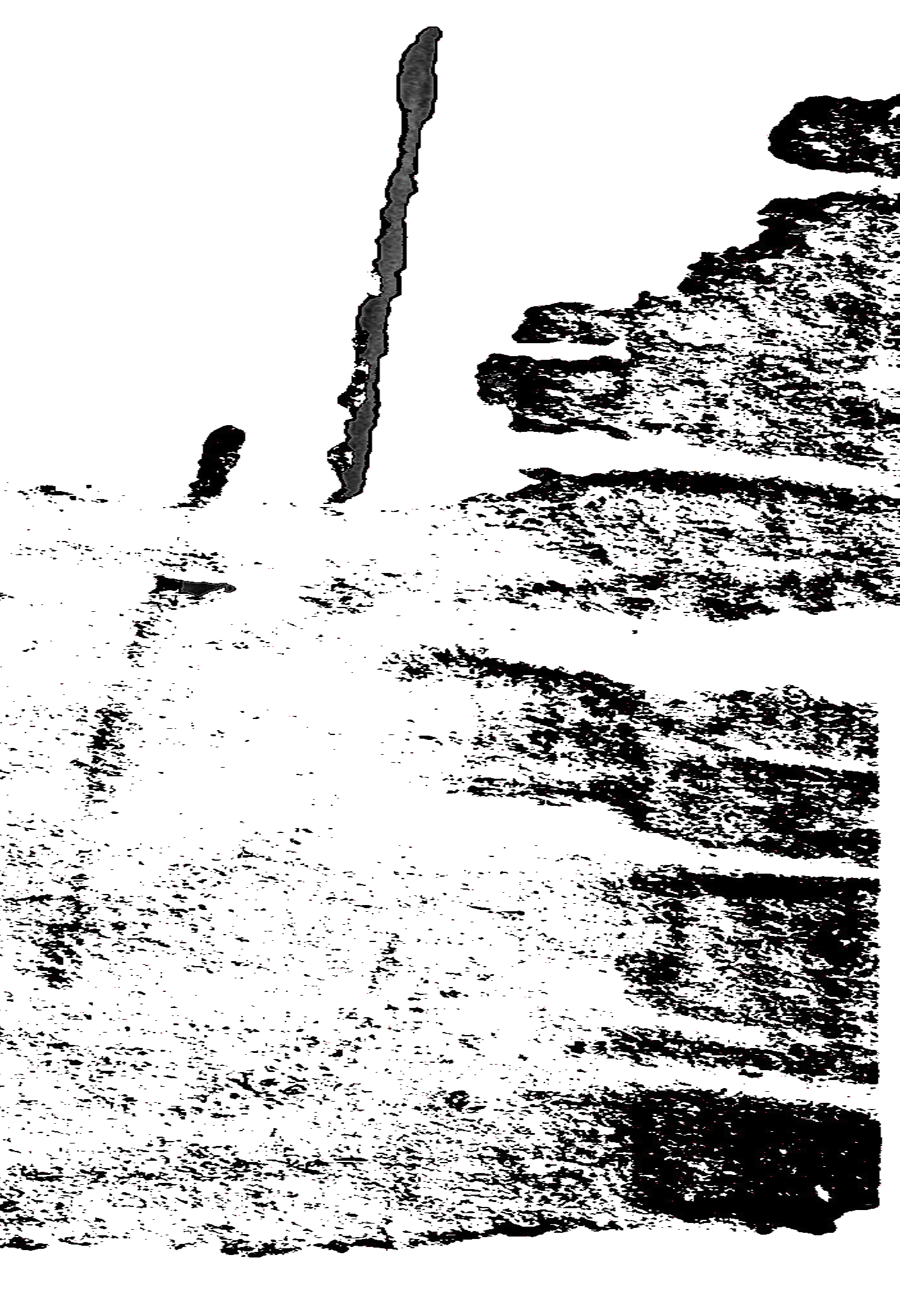 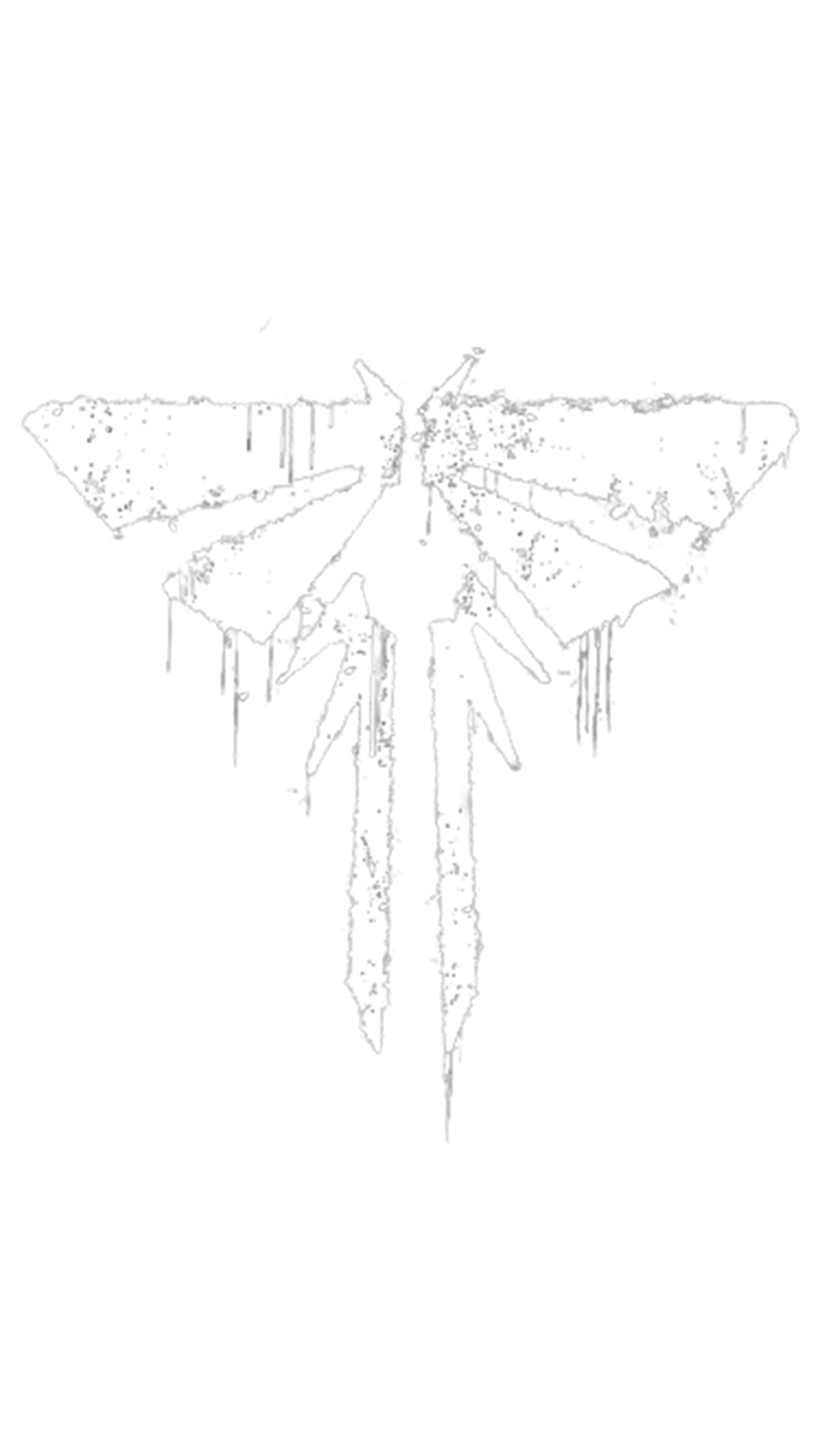 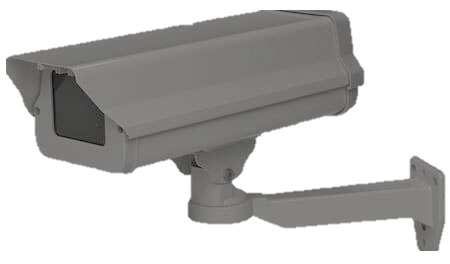 BRAVE 
NEW WORLD
BRAVE 
NEW WORLD
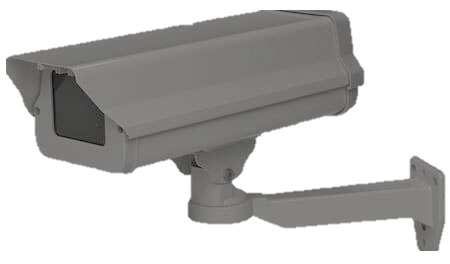 Doctor
Who
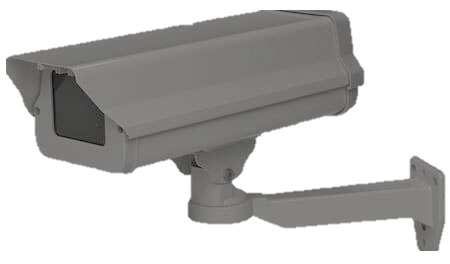 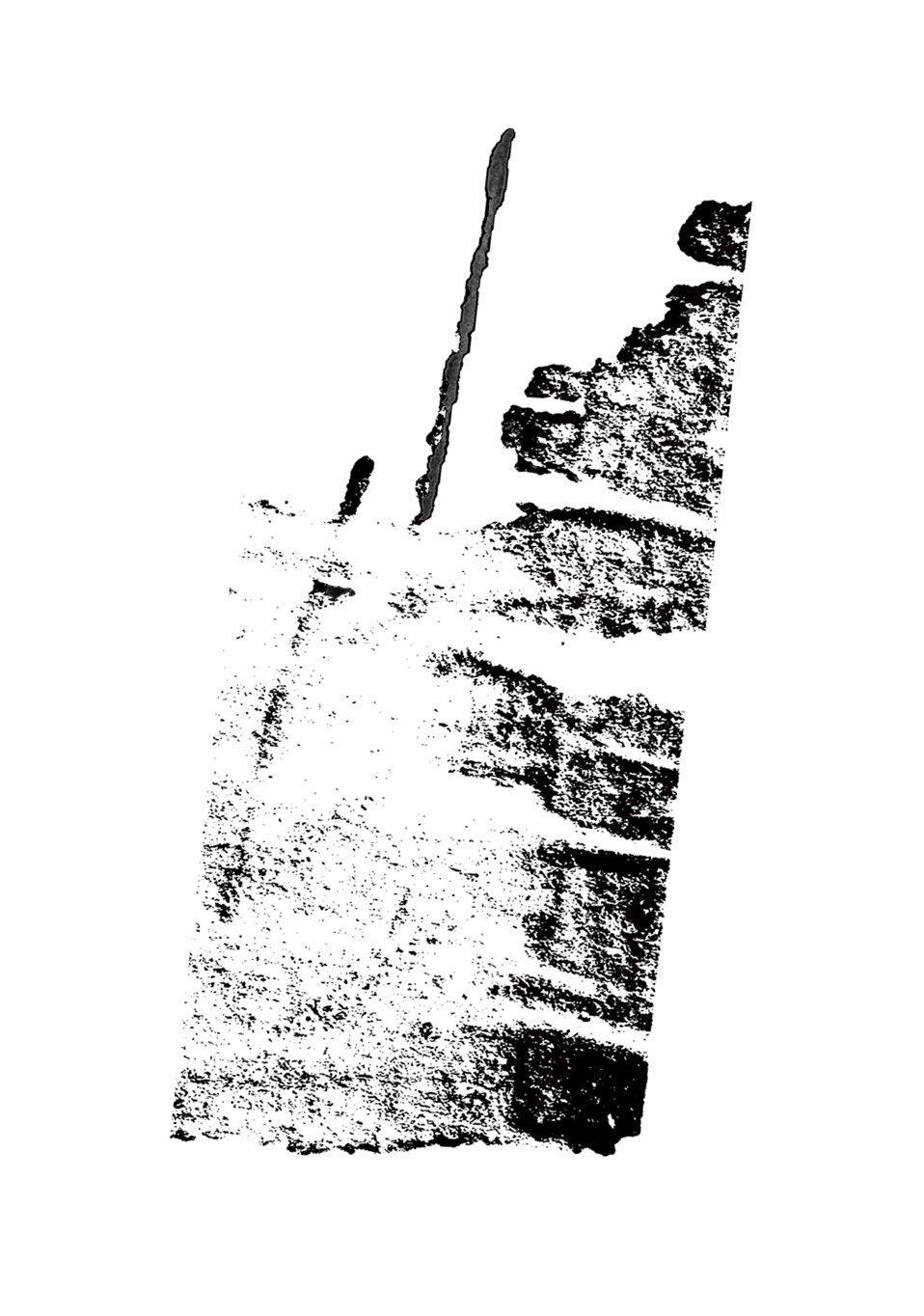 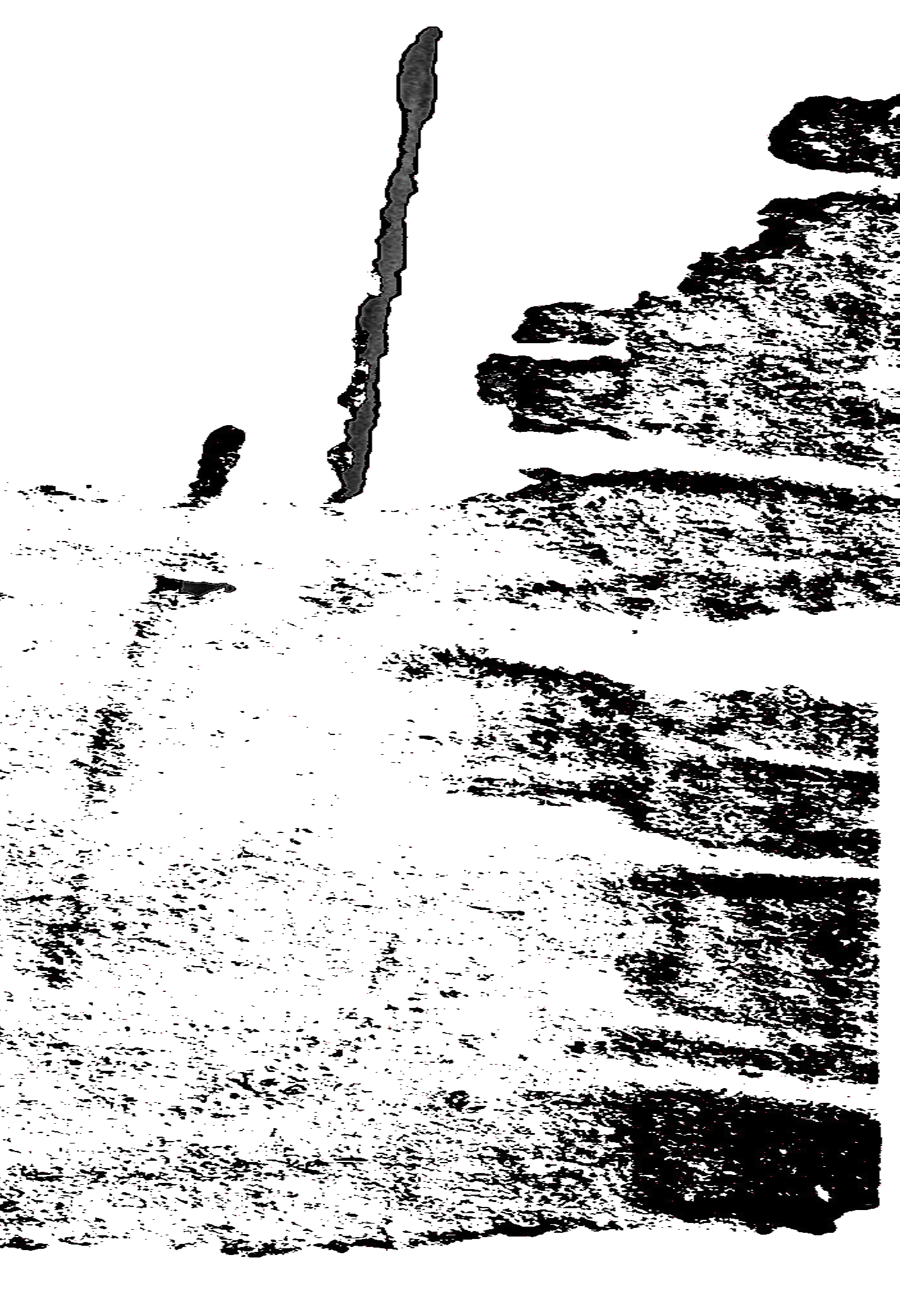 BLACK
MIRROR
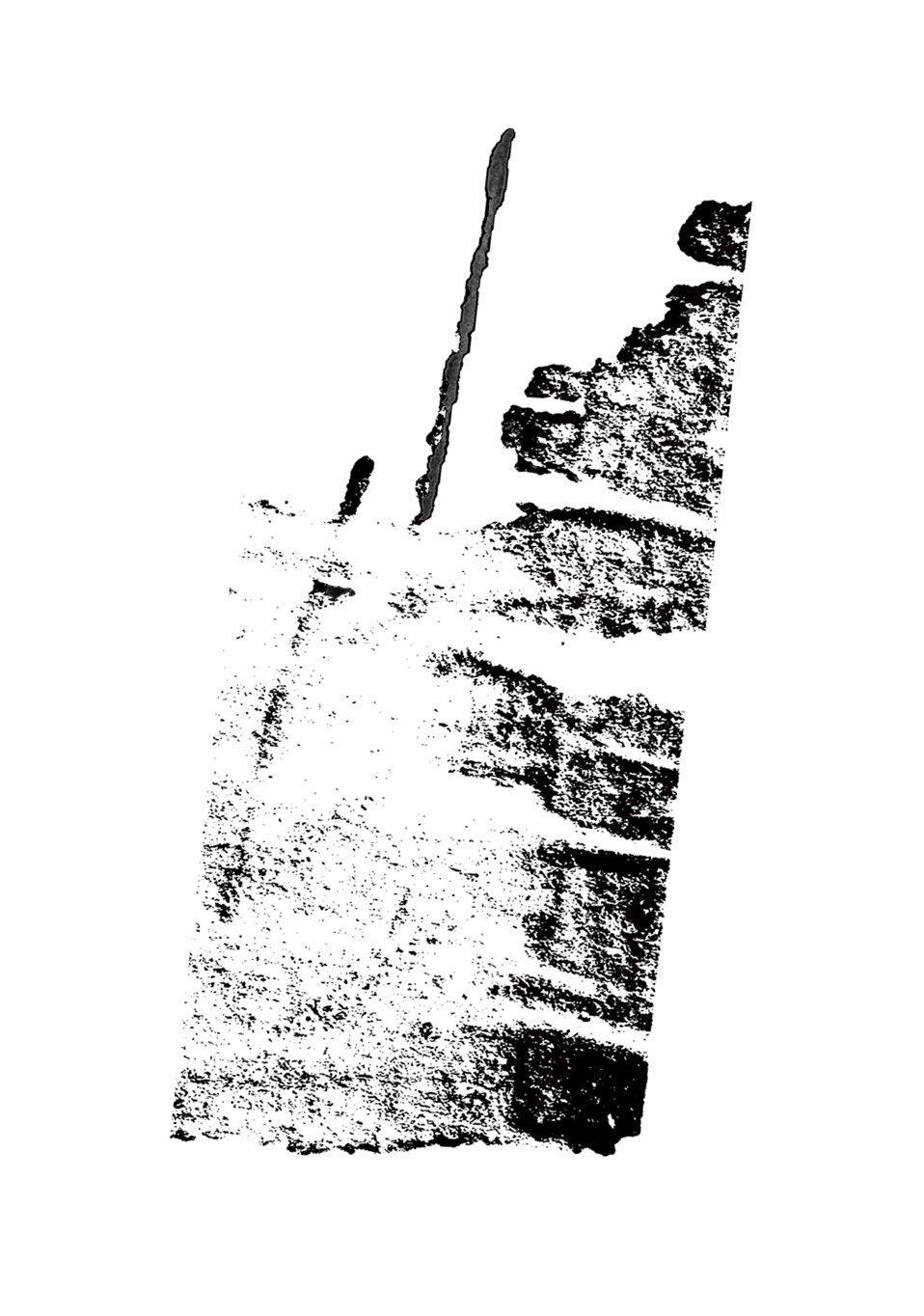 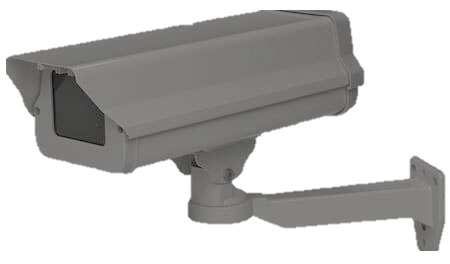 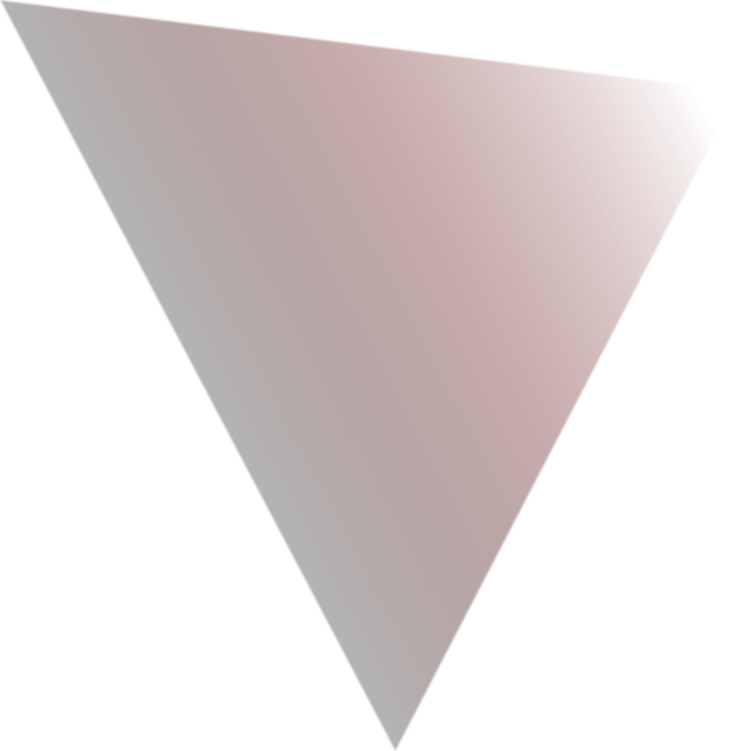 Barbie
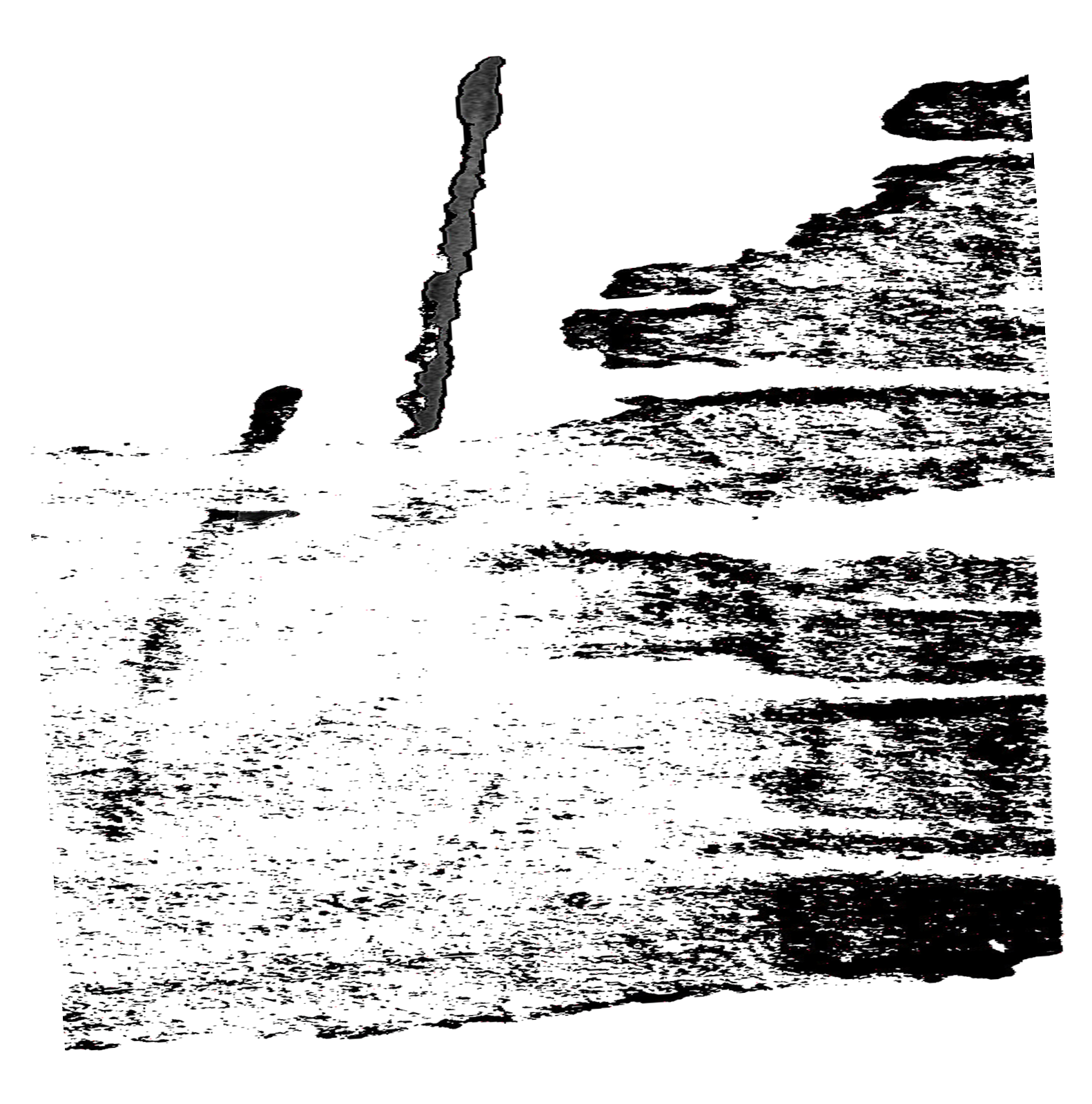 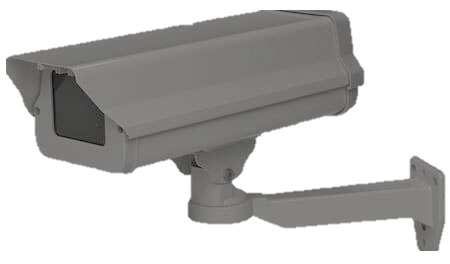 hunger games
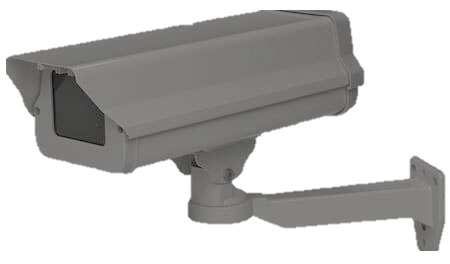 The 
question
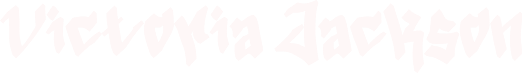 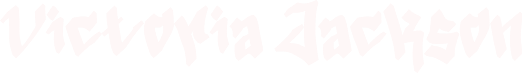 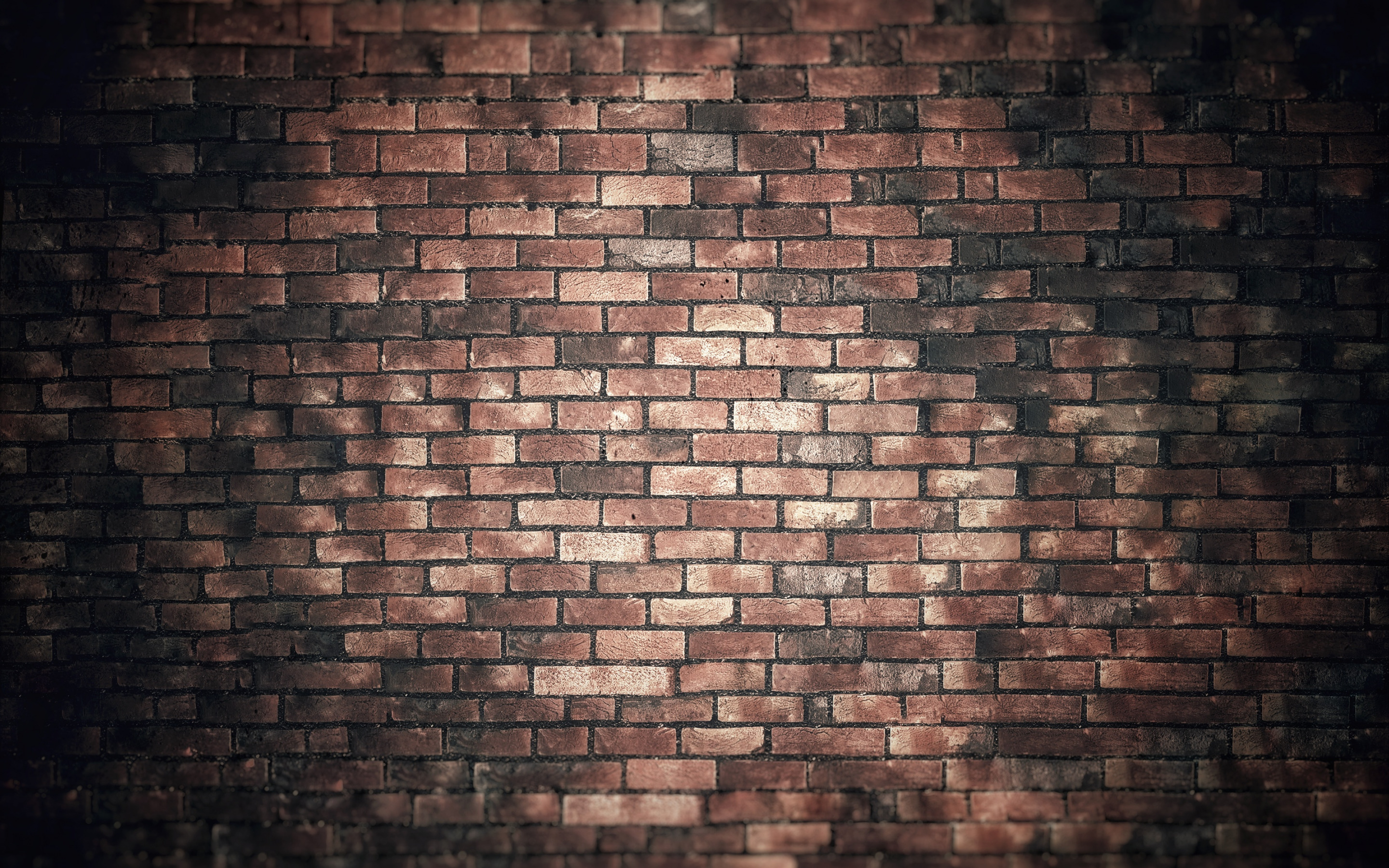 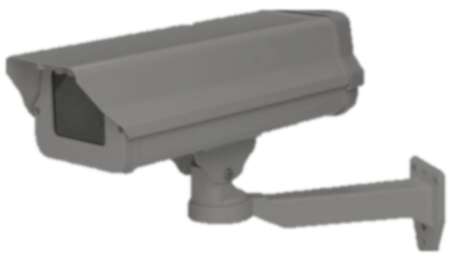 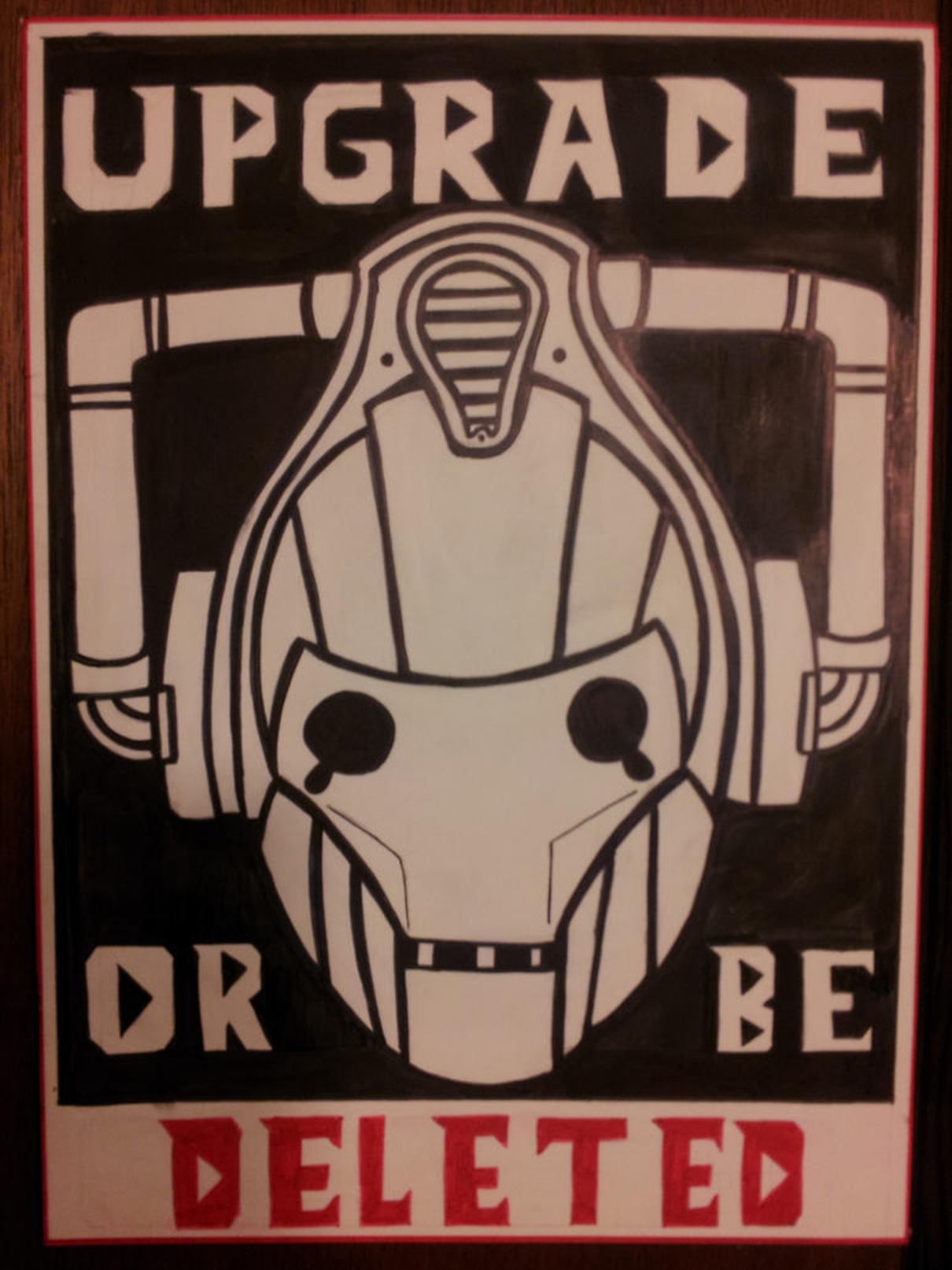 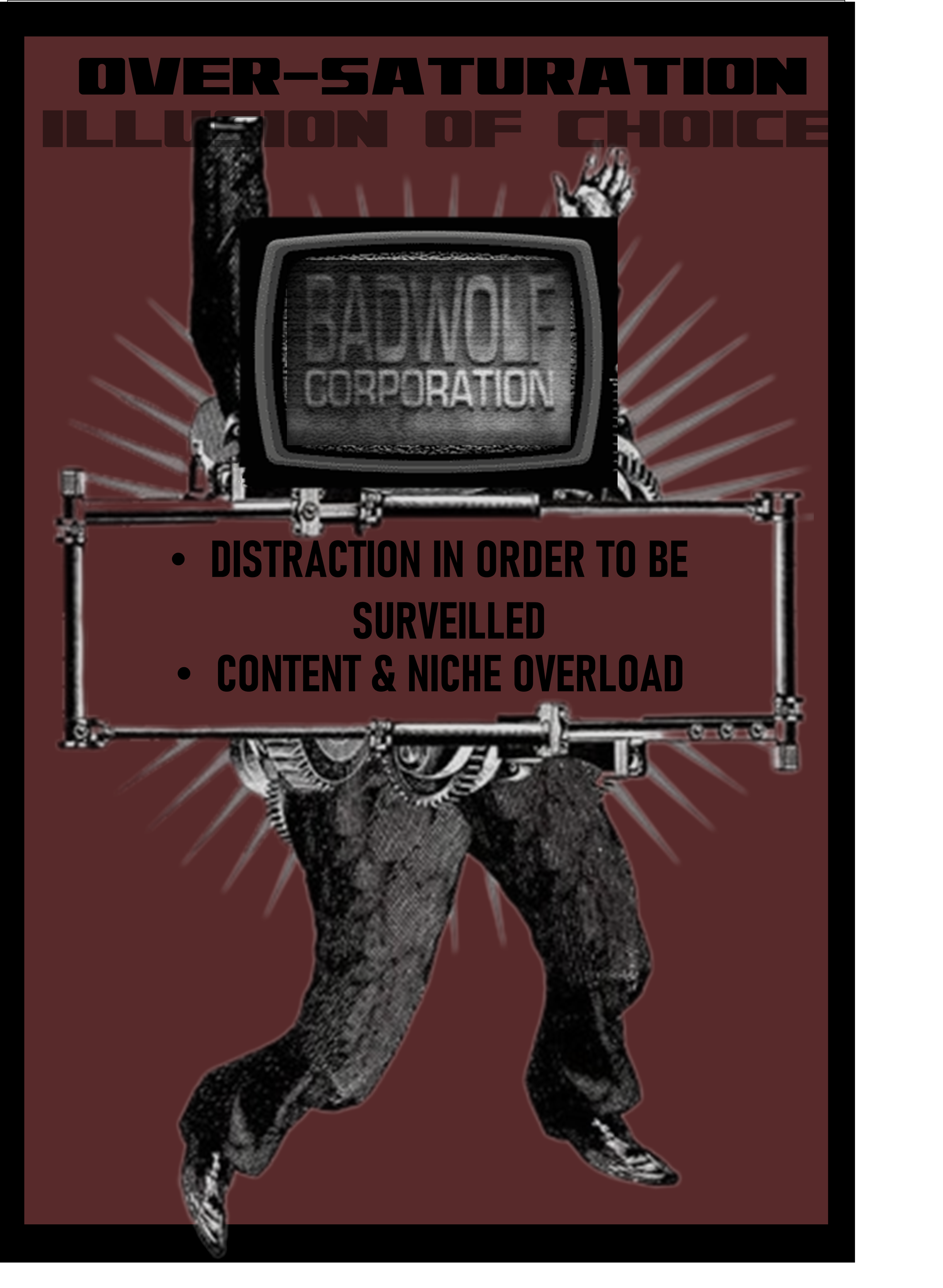 The
Genesis
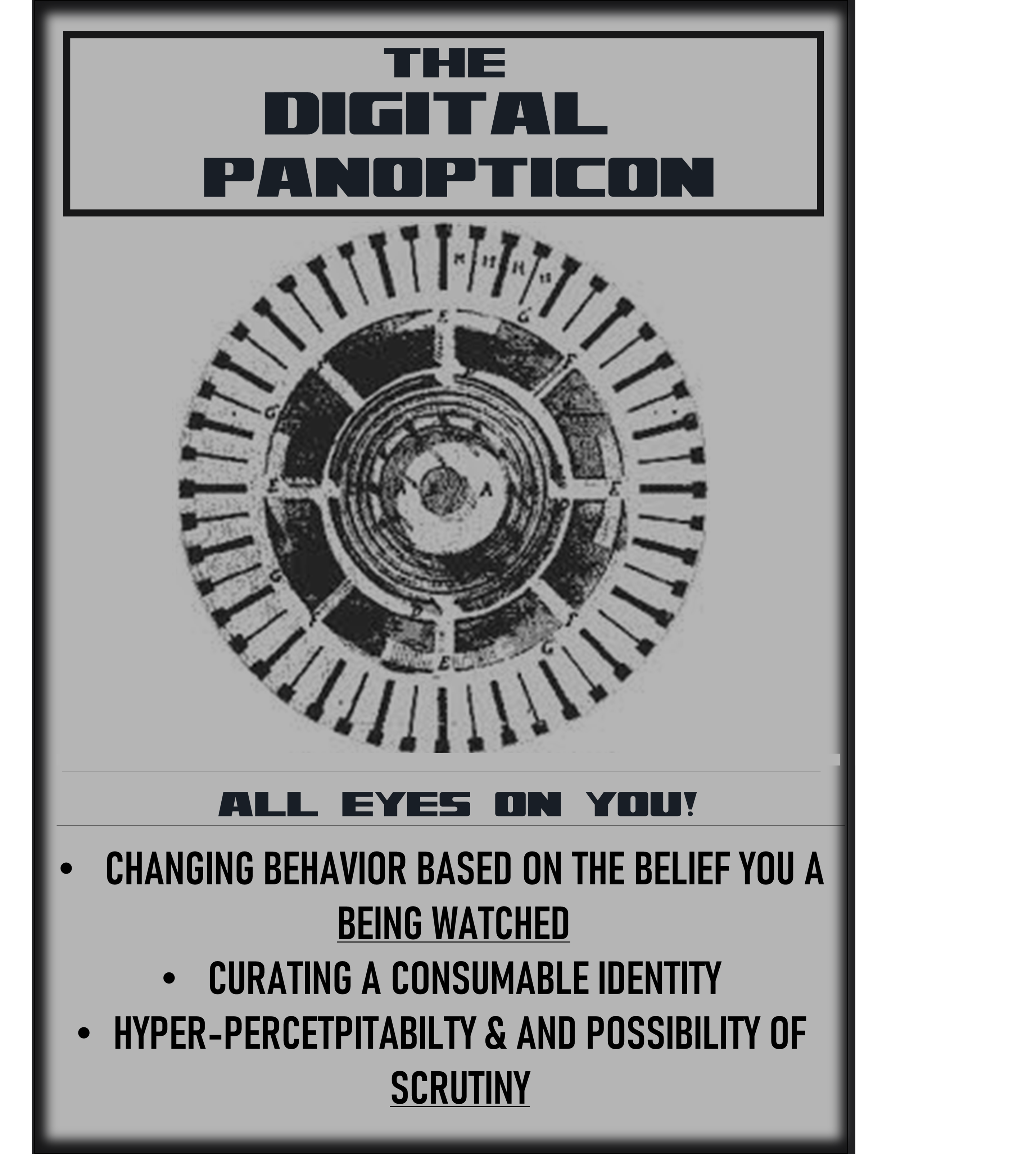 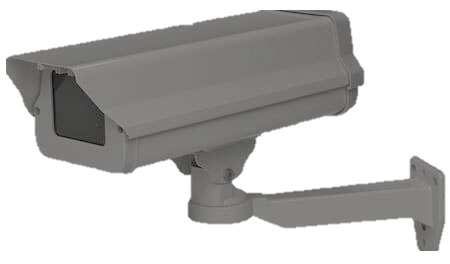 Heightened Surveillance
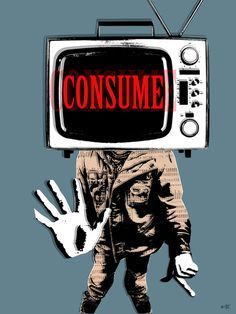 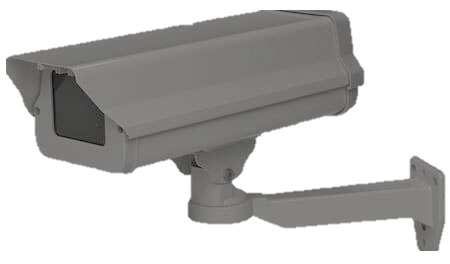 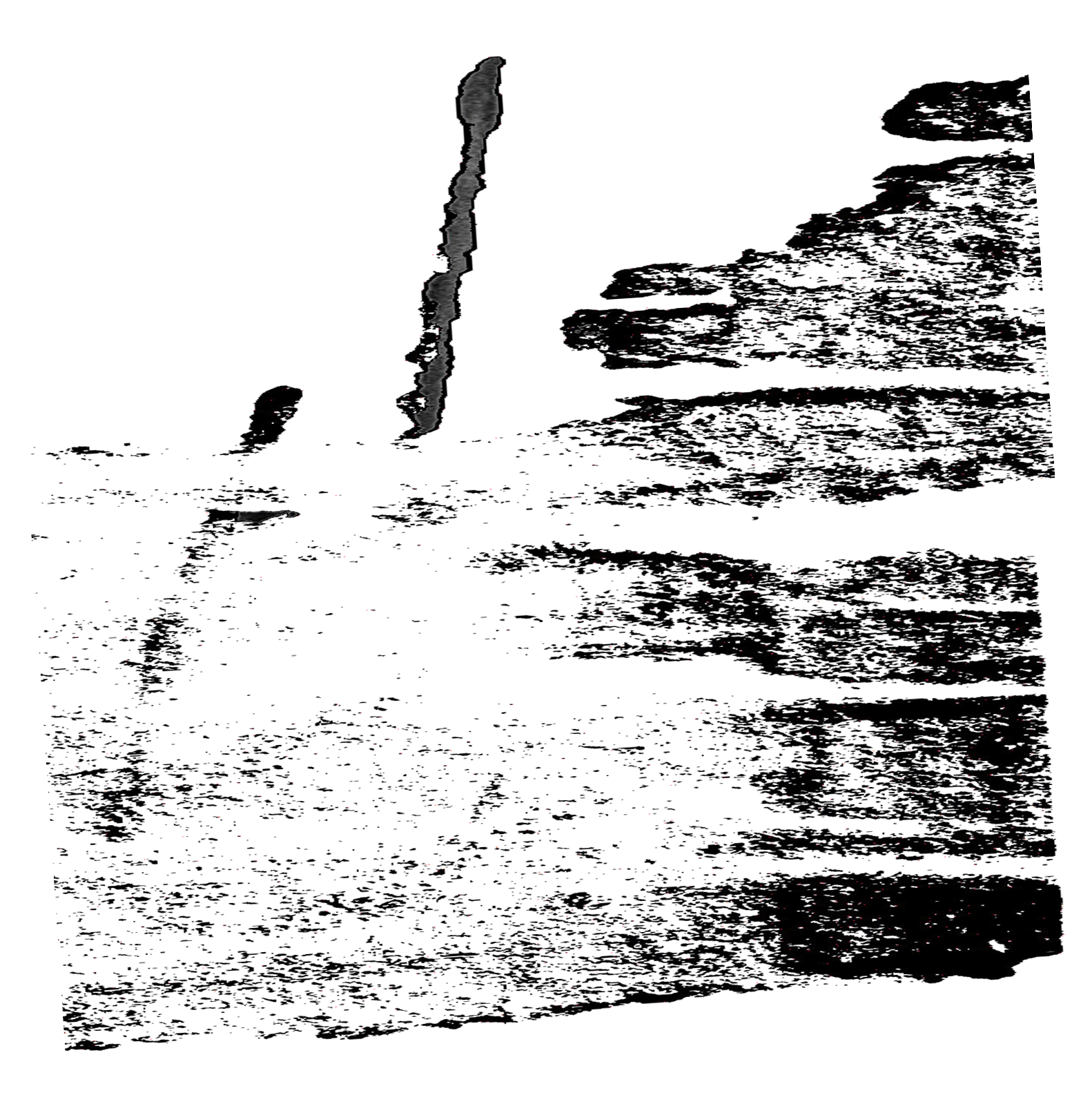 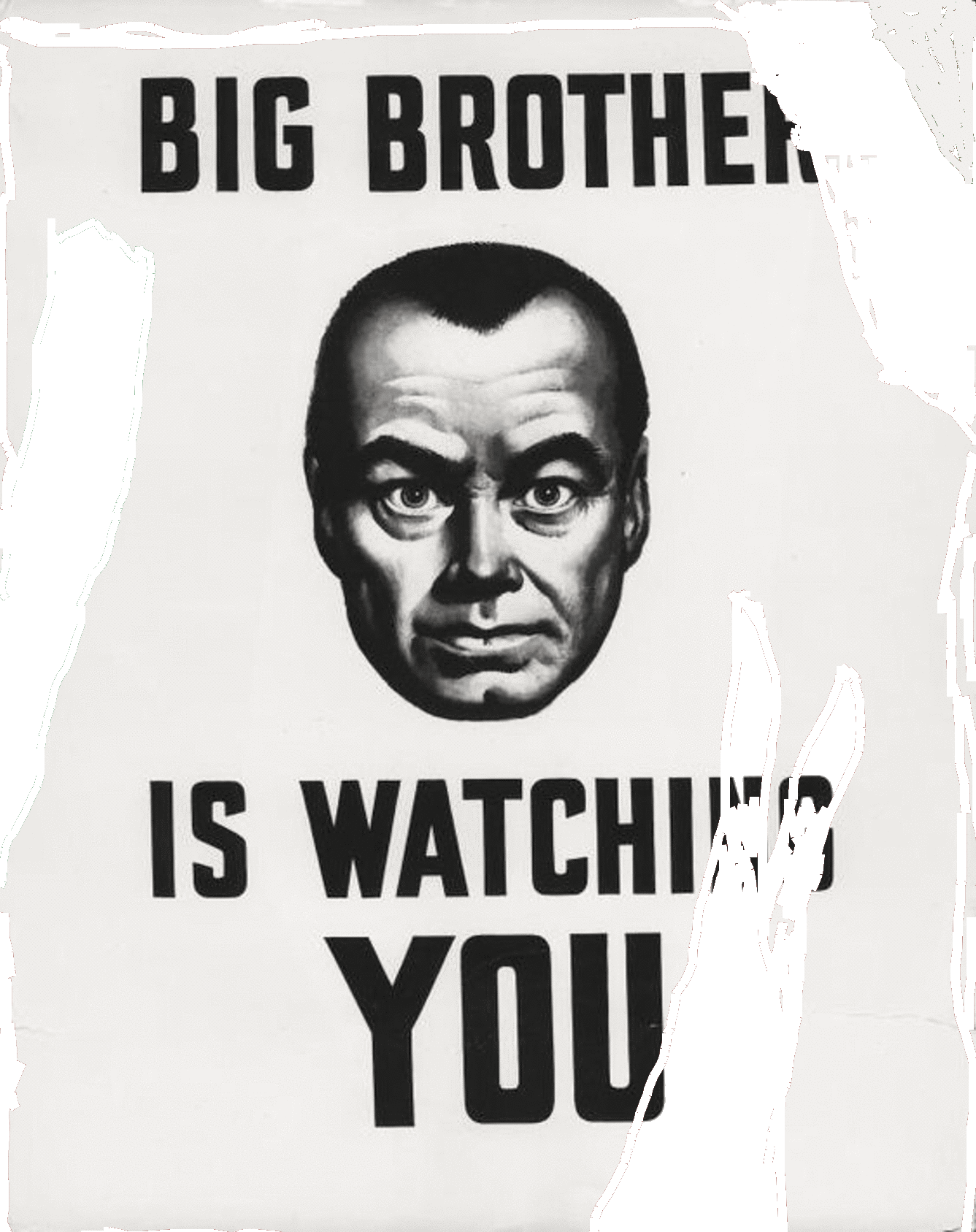 The 
Conversation
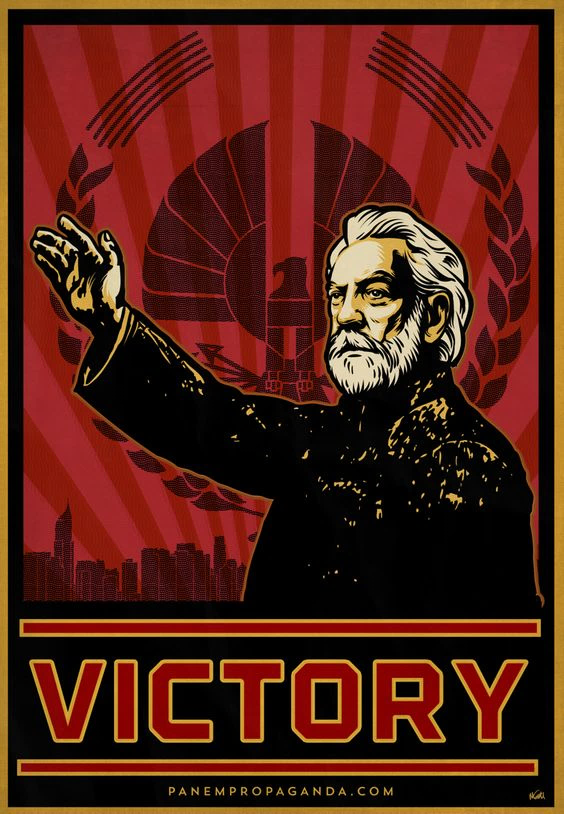 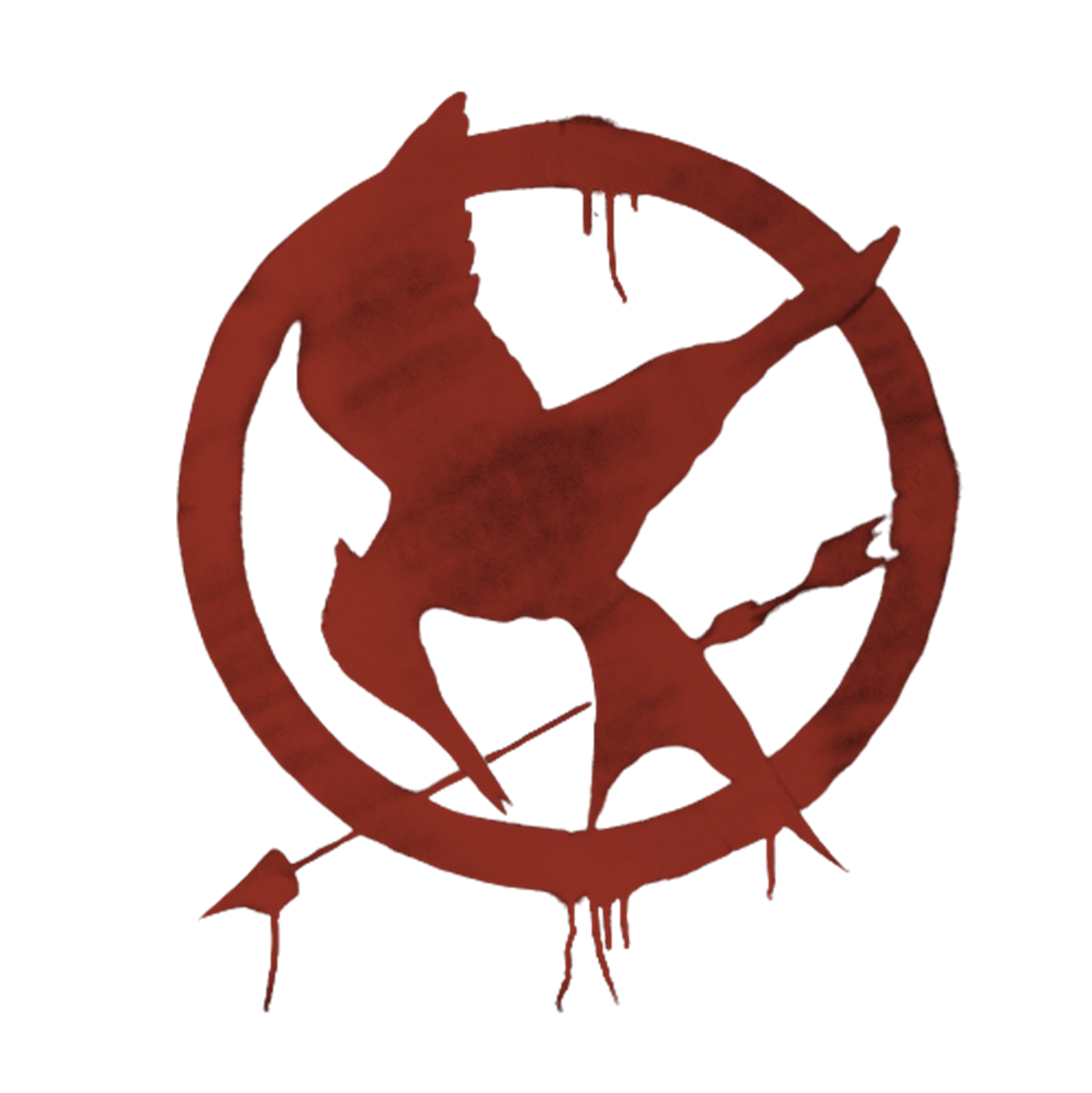 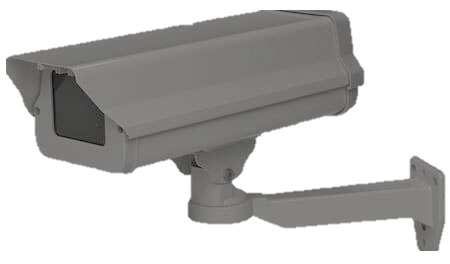 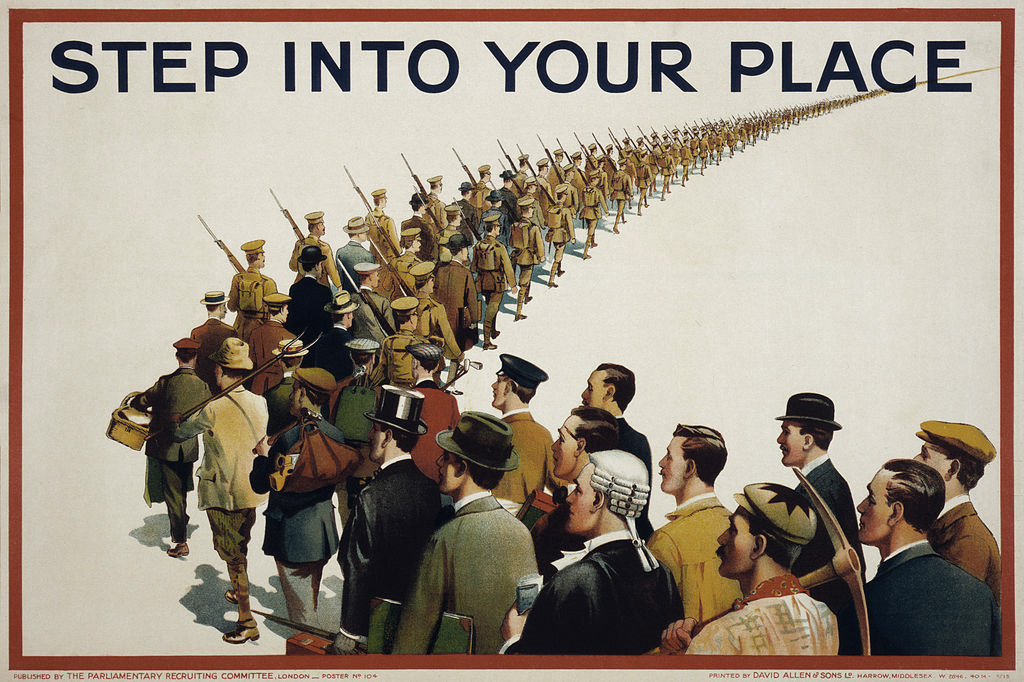 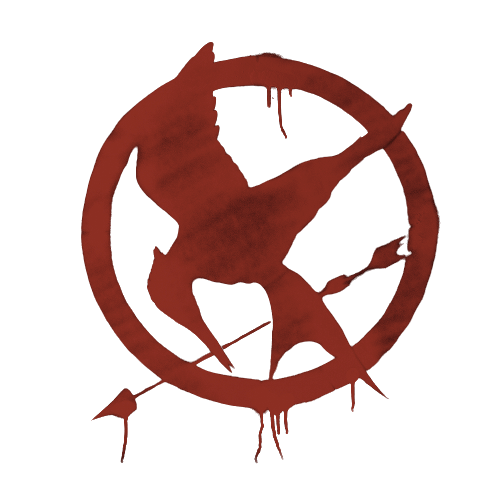 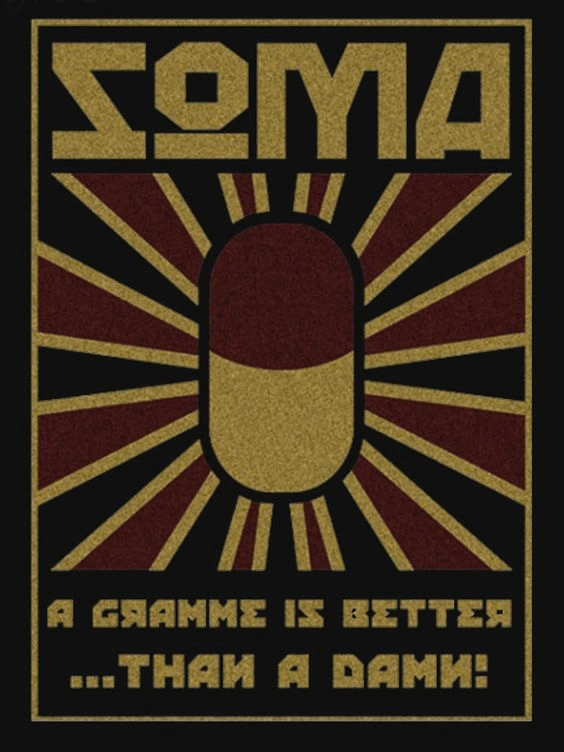 The 
panopticon
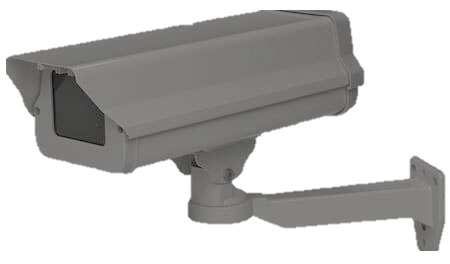 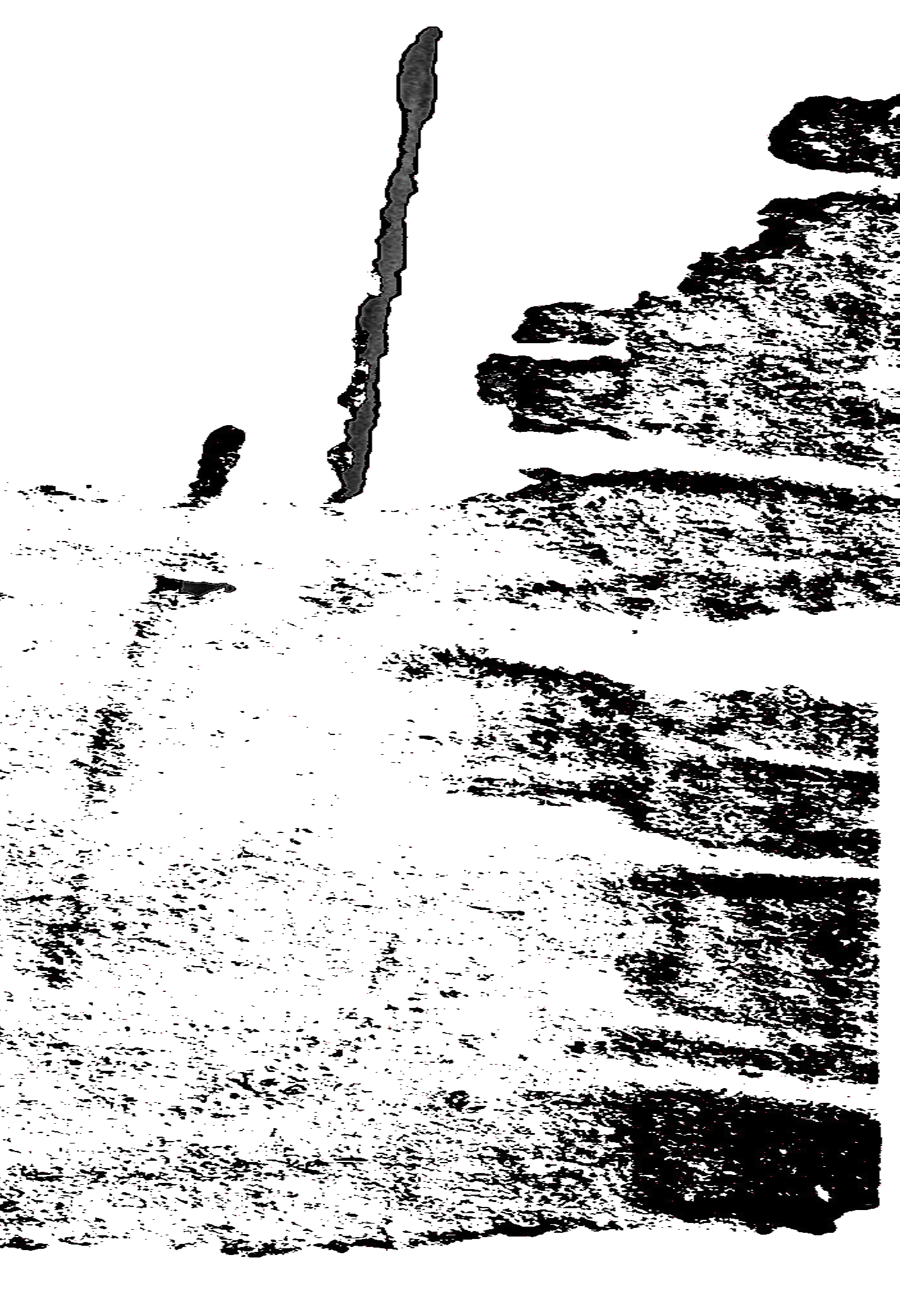 A PARADOX
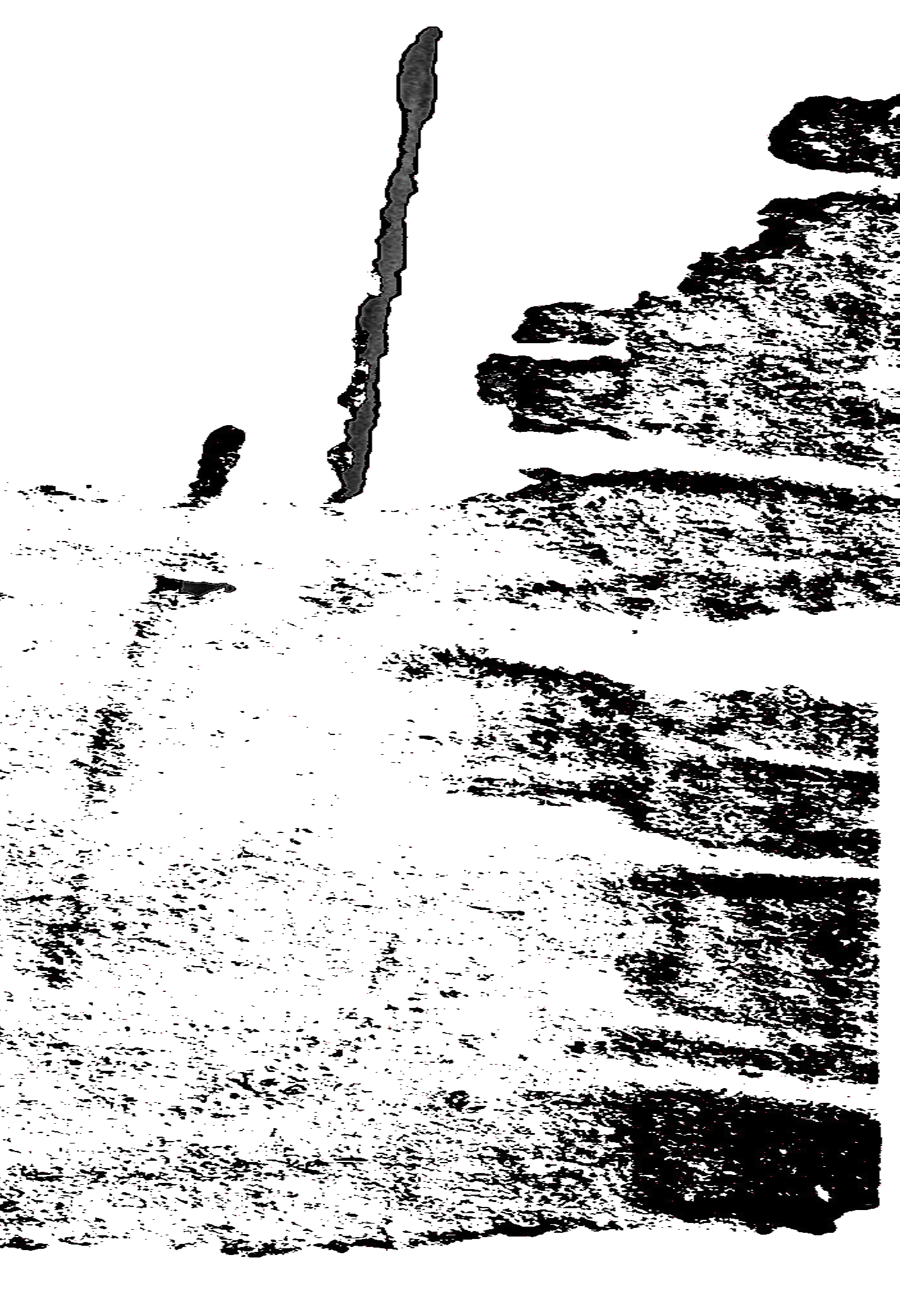 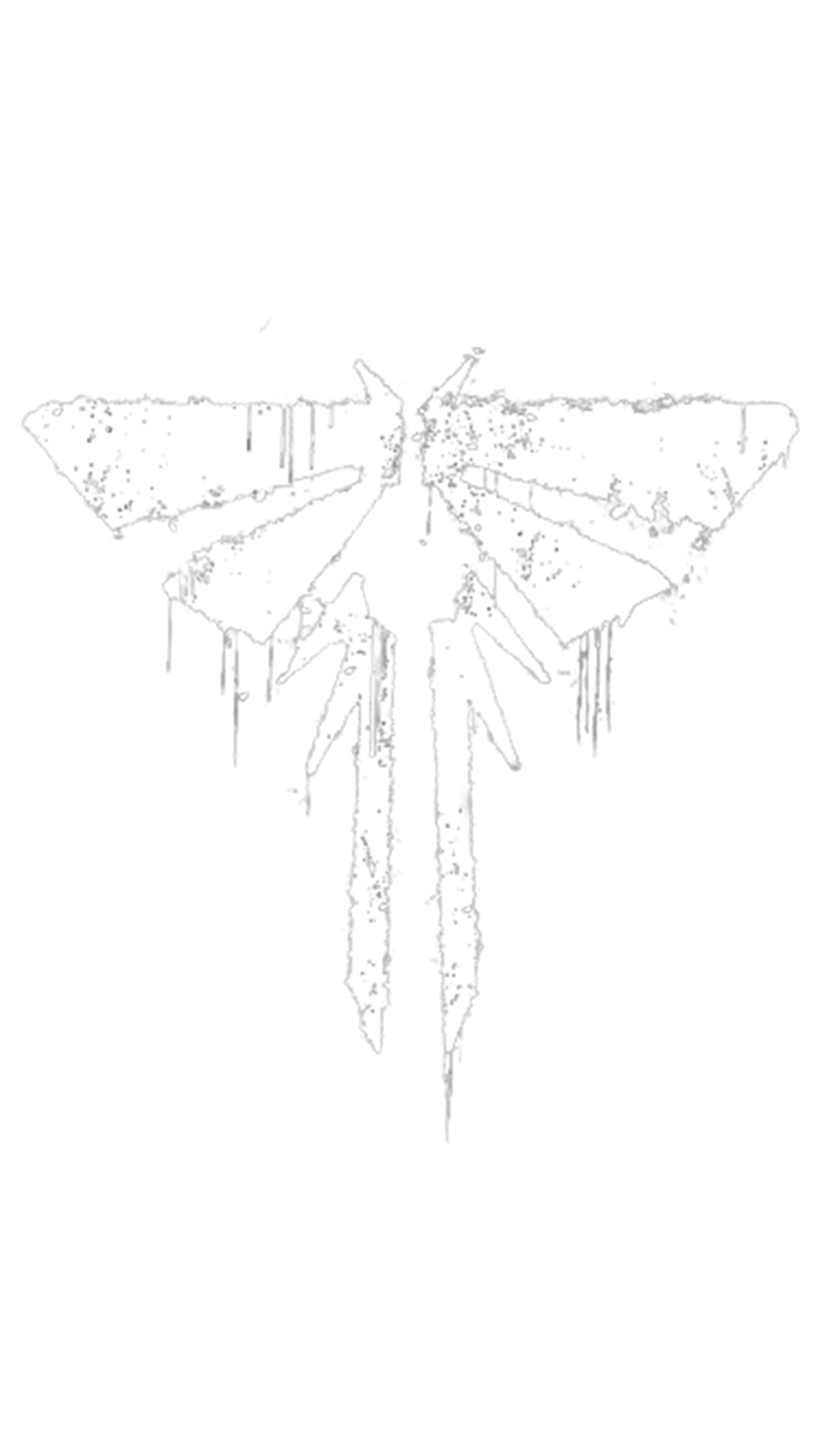 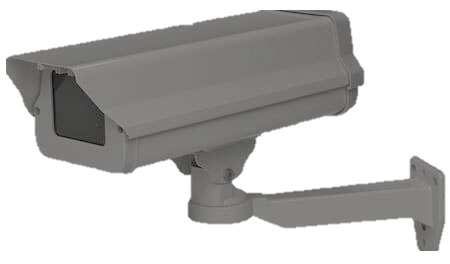 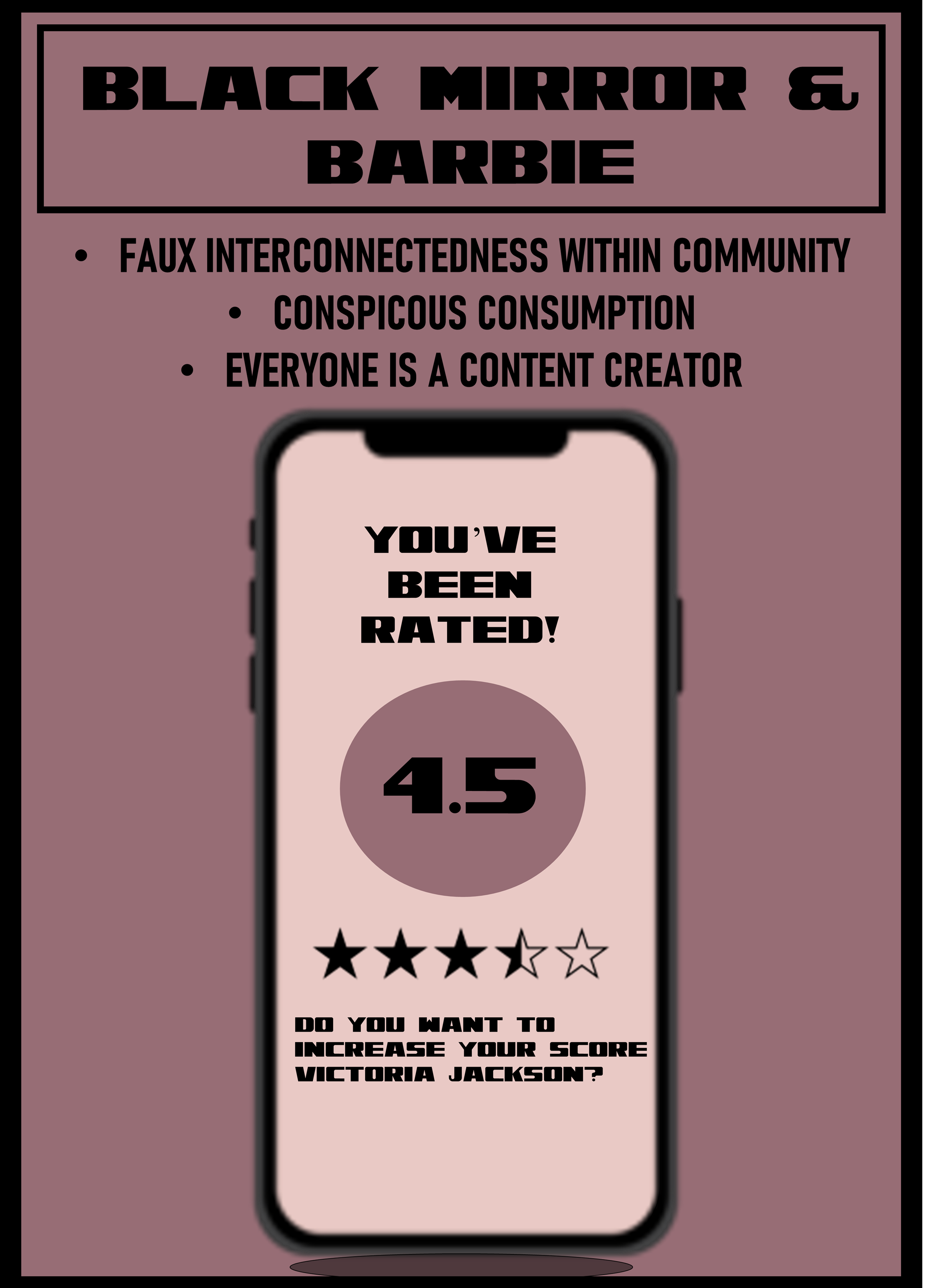 BRAVE 
NEW WORLD
BRAVE 
NEW WORLD
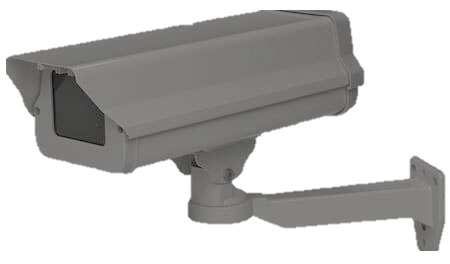 Doctor
Who
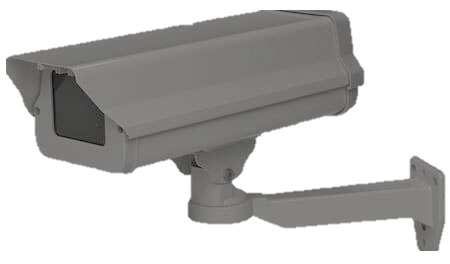 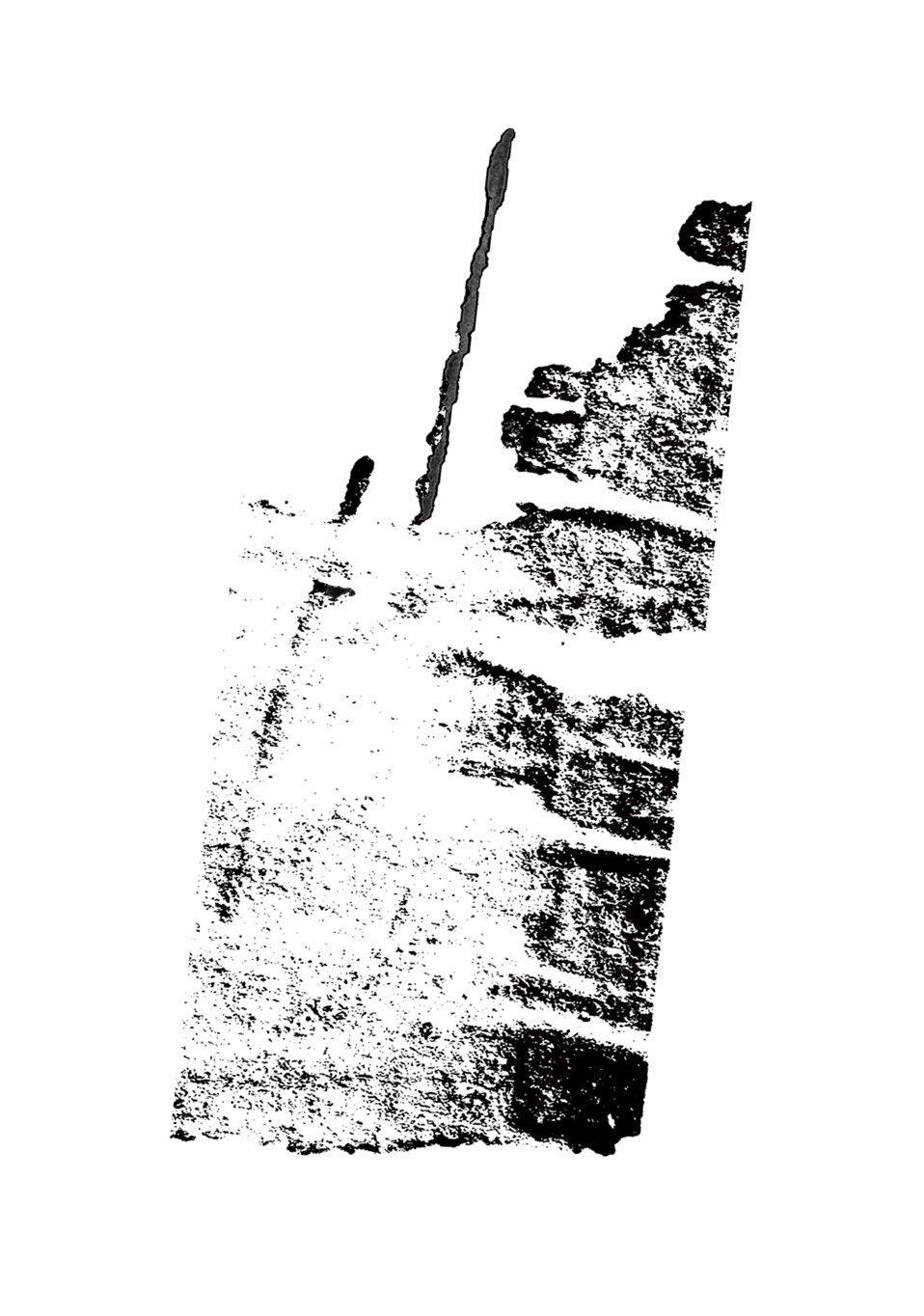 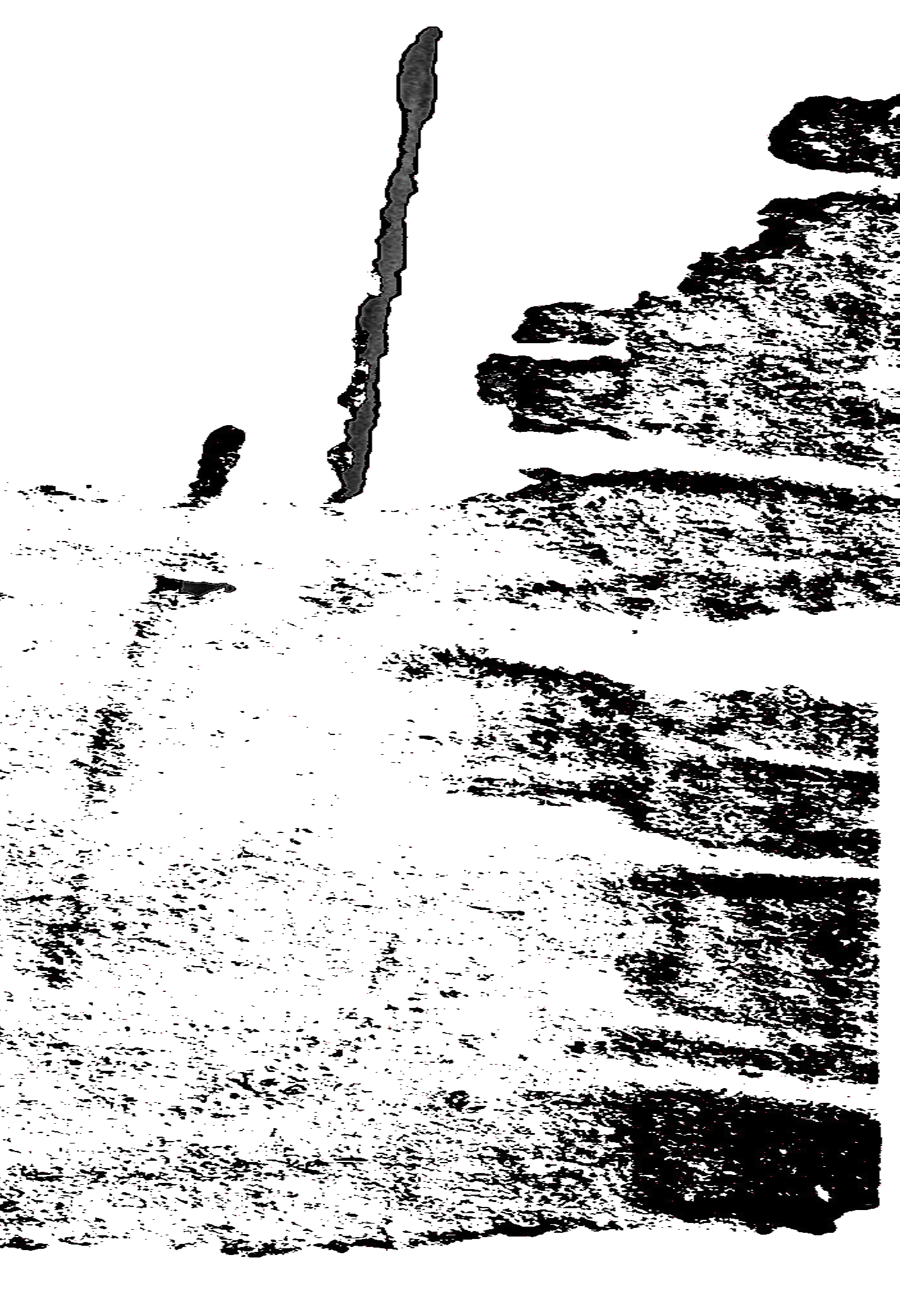 BLACK
MIRROR
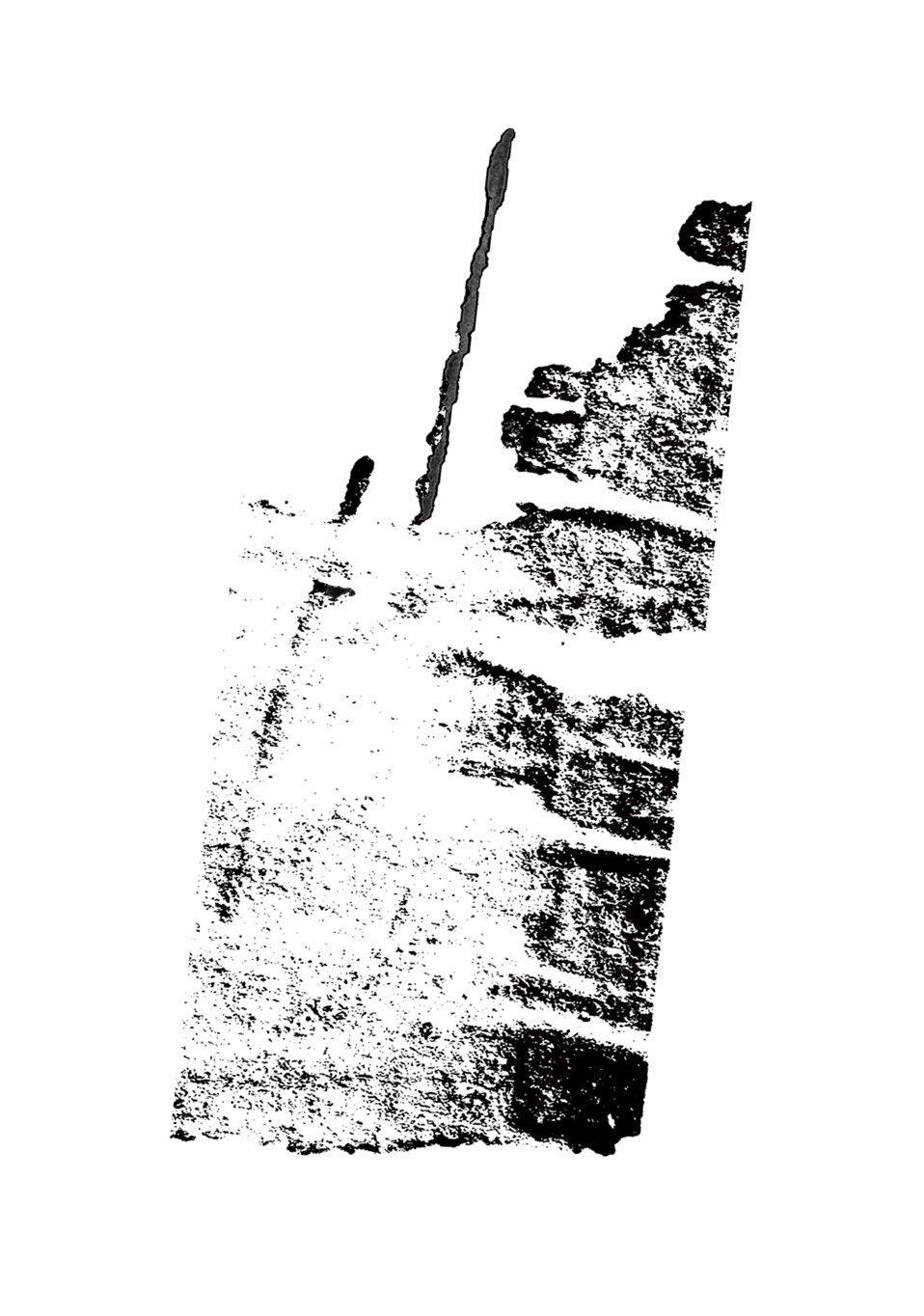 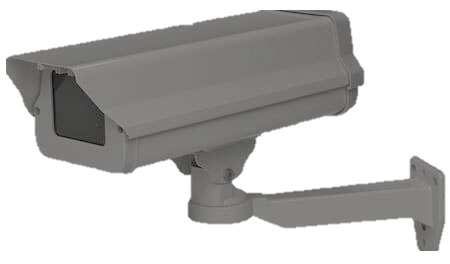 Barbie
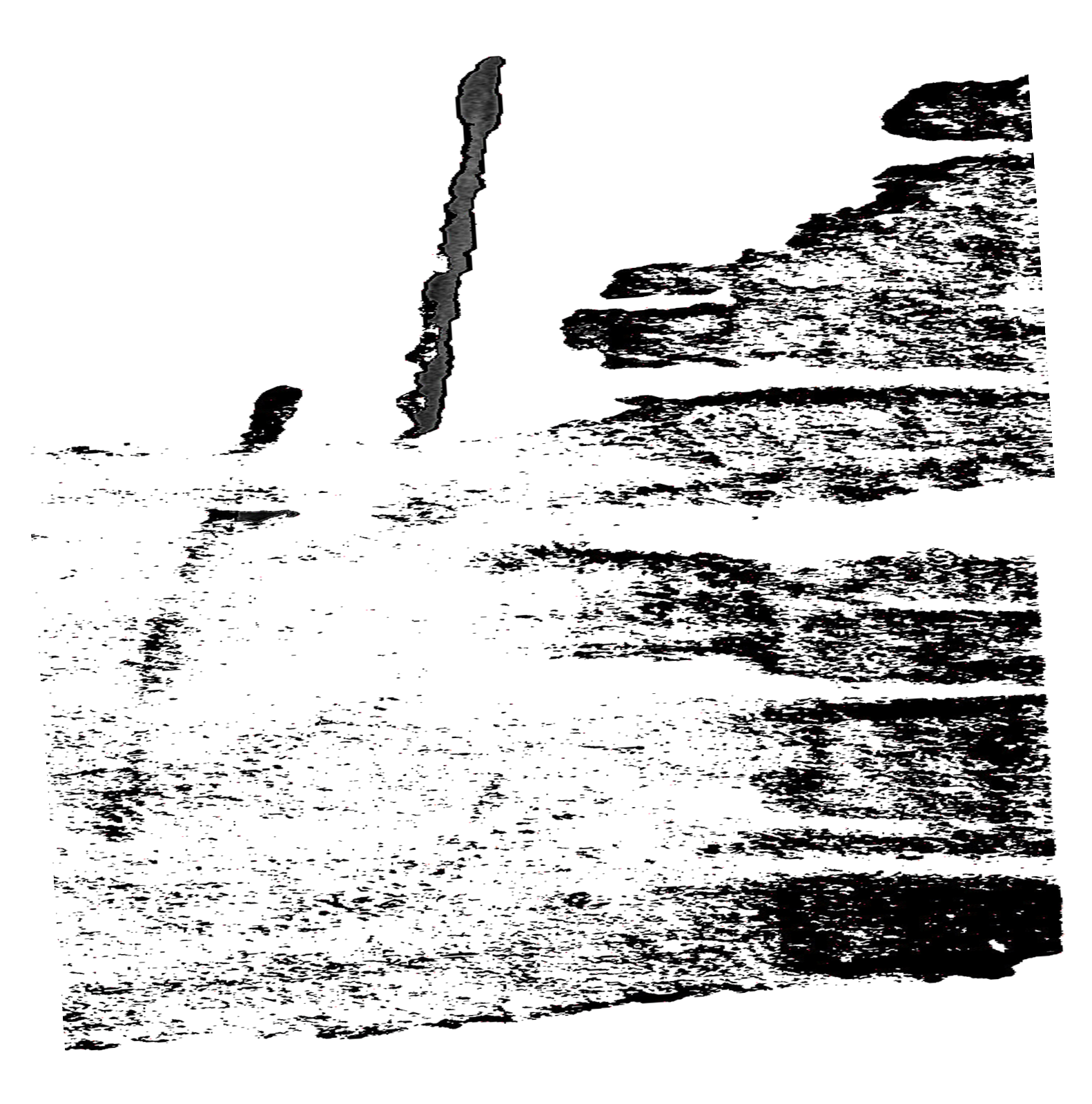 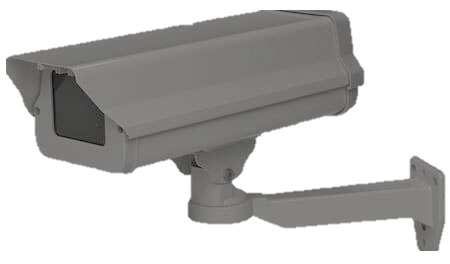 hunger games
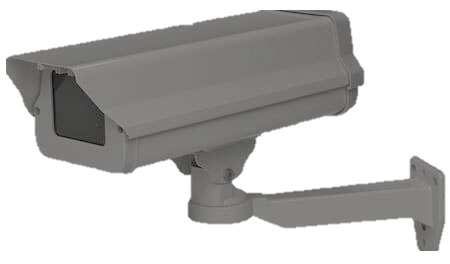 The 
question
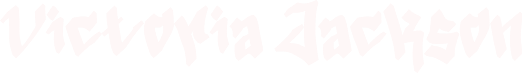 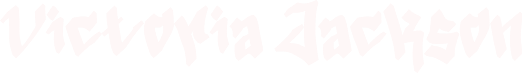 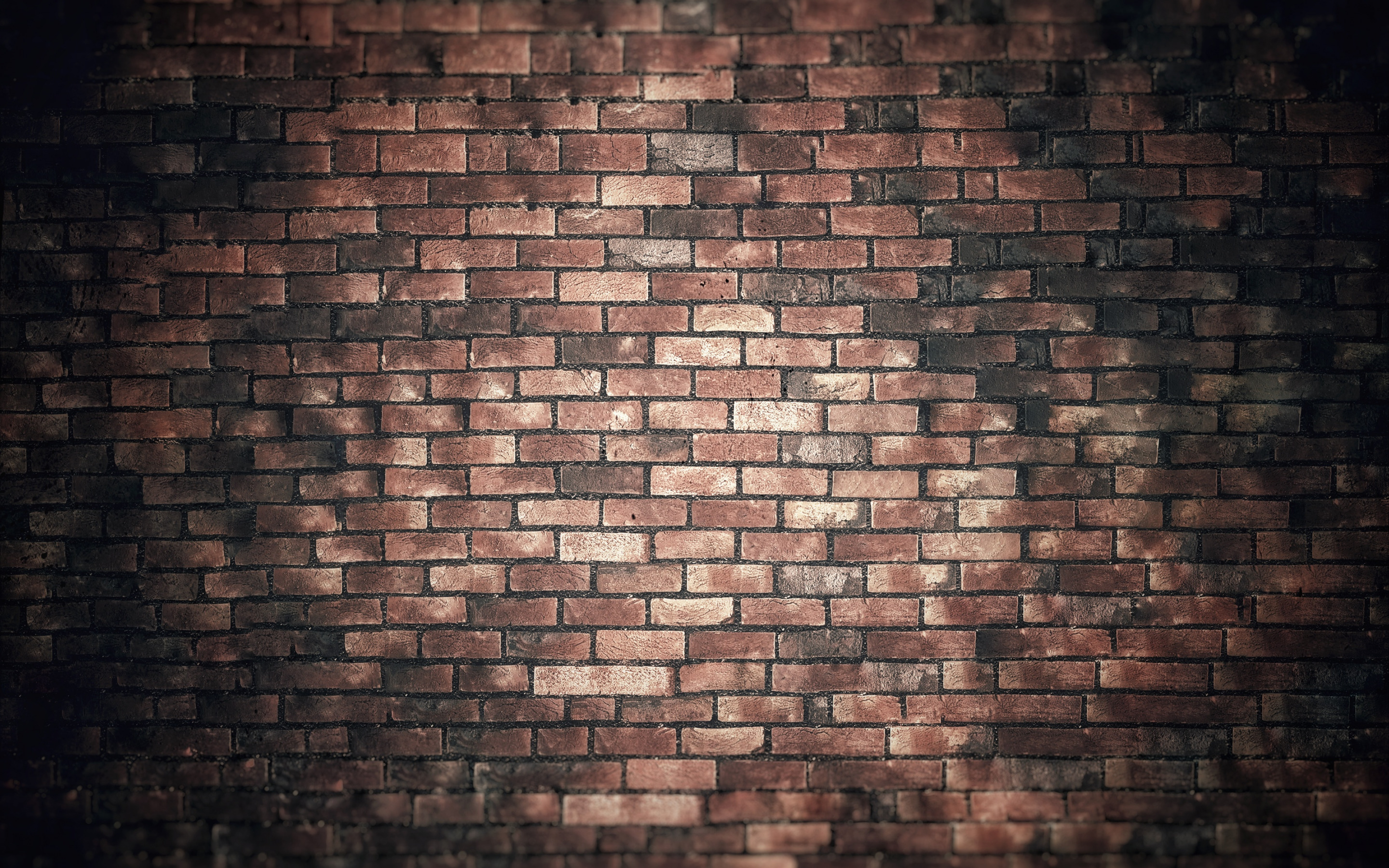 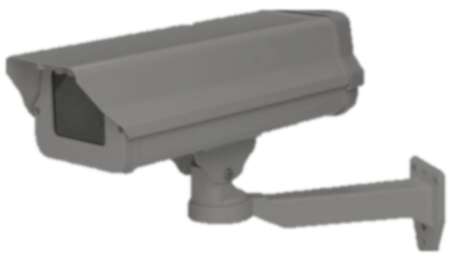 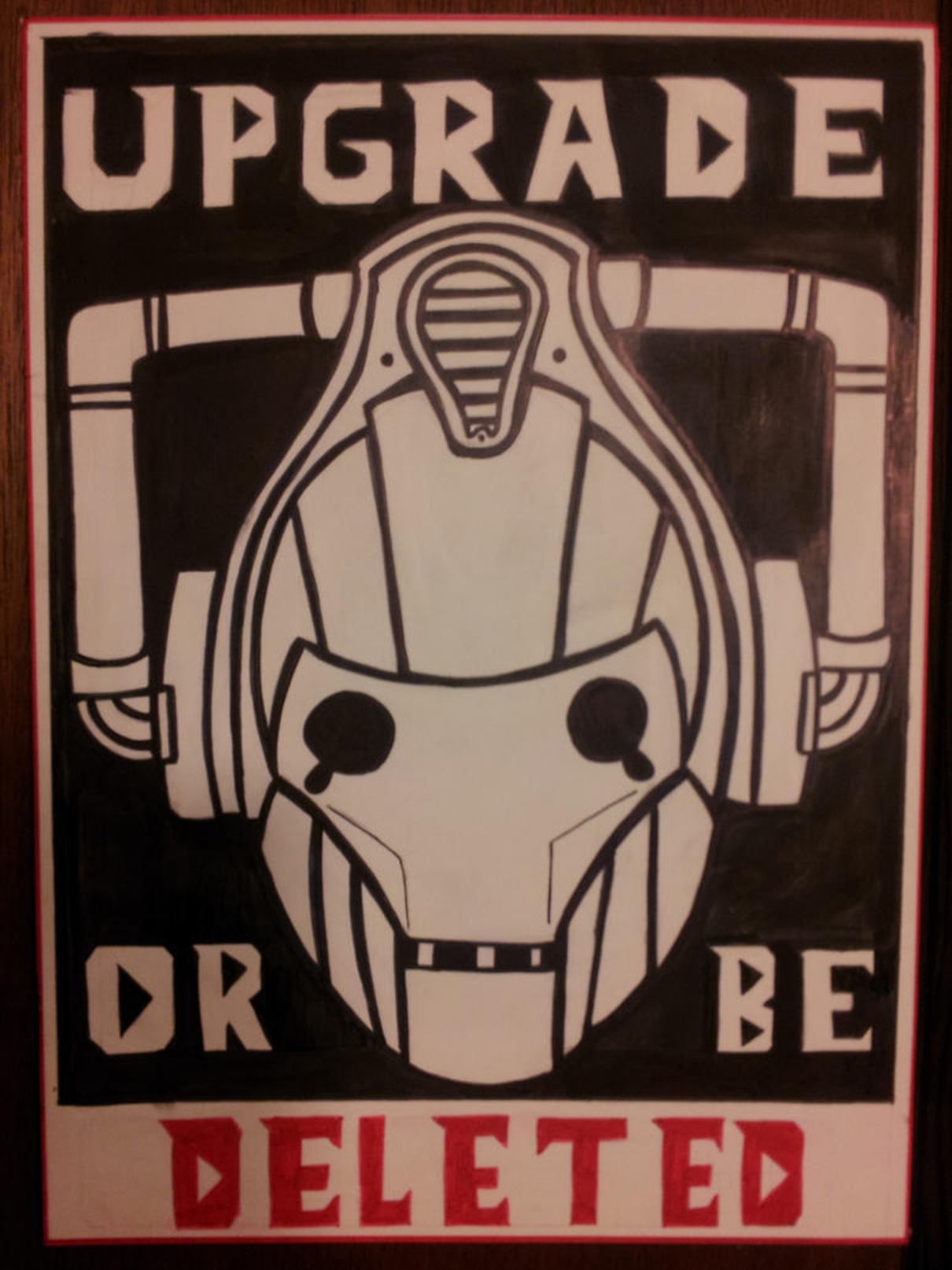 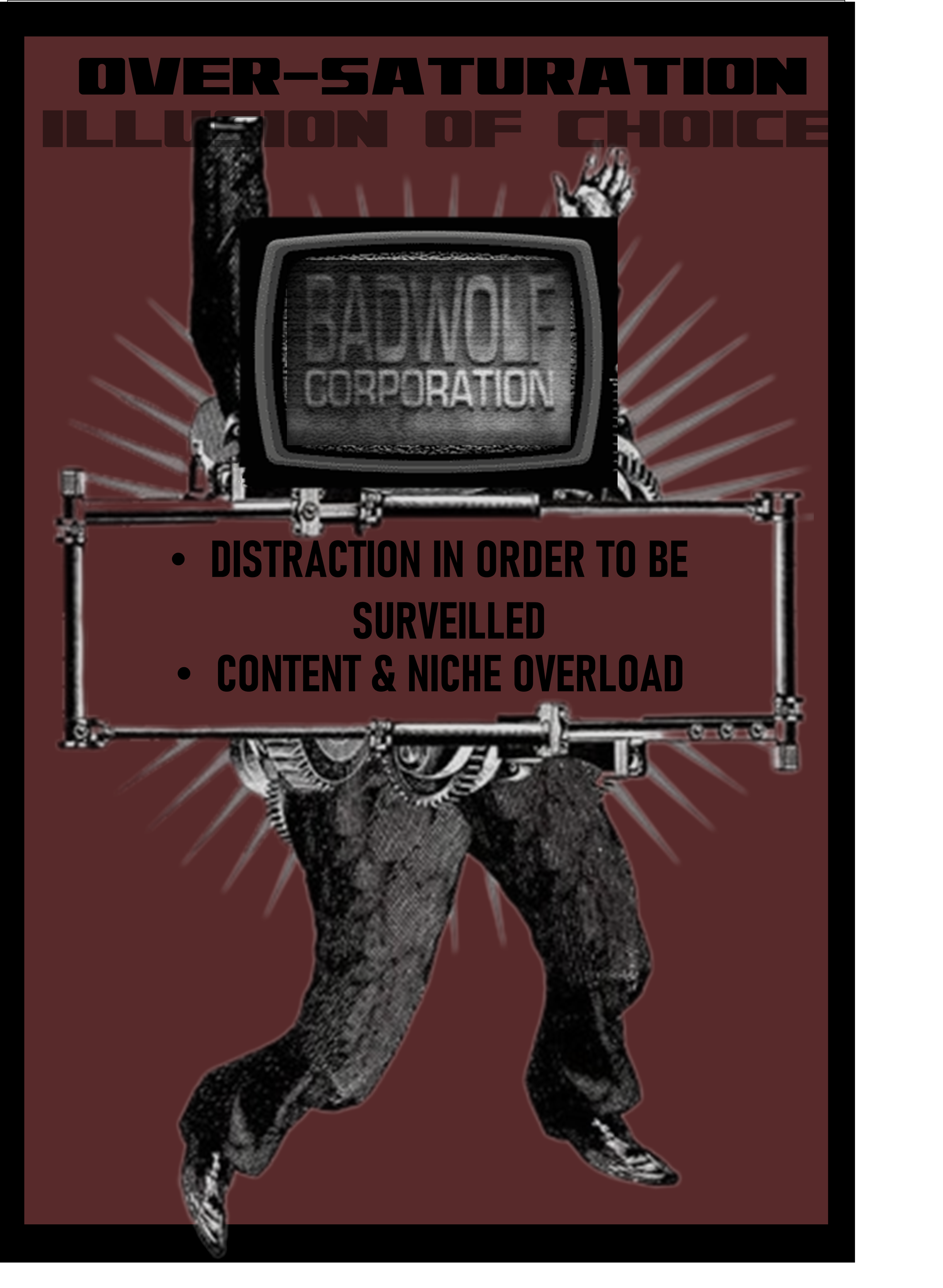 The
Genesis
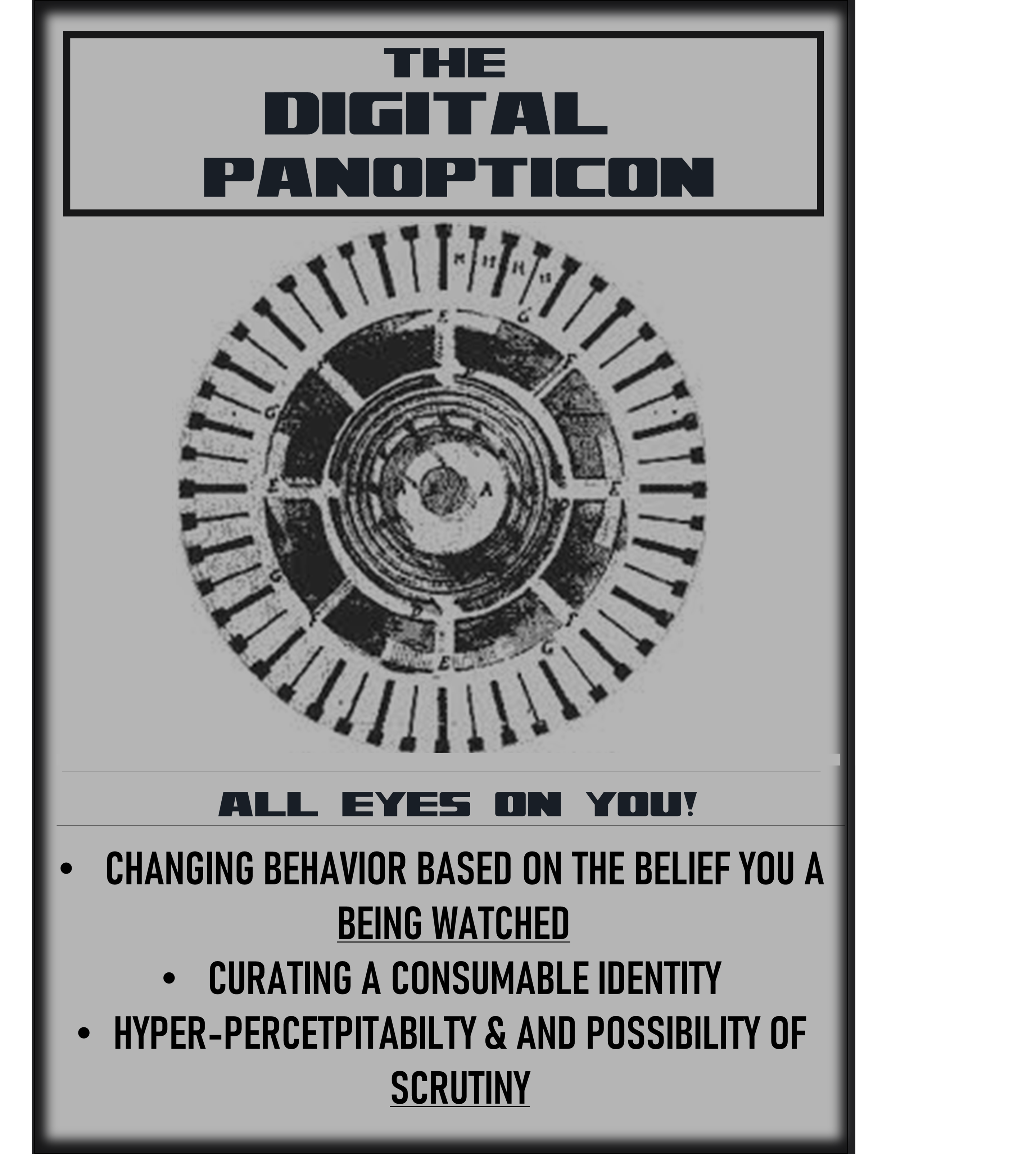 THE HUNGER GAMES
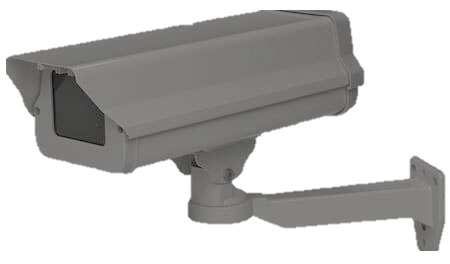 Exploitation through surveillance to prove individual existence
Heightened Surveillance
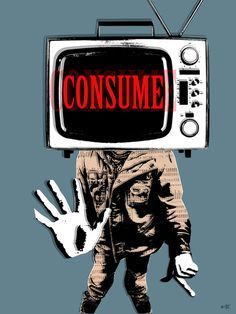 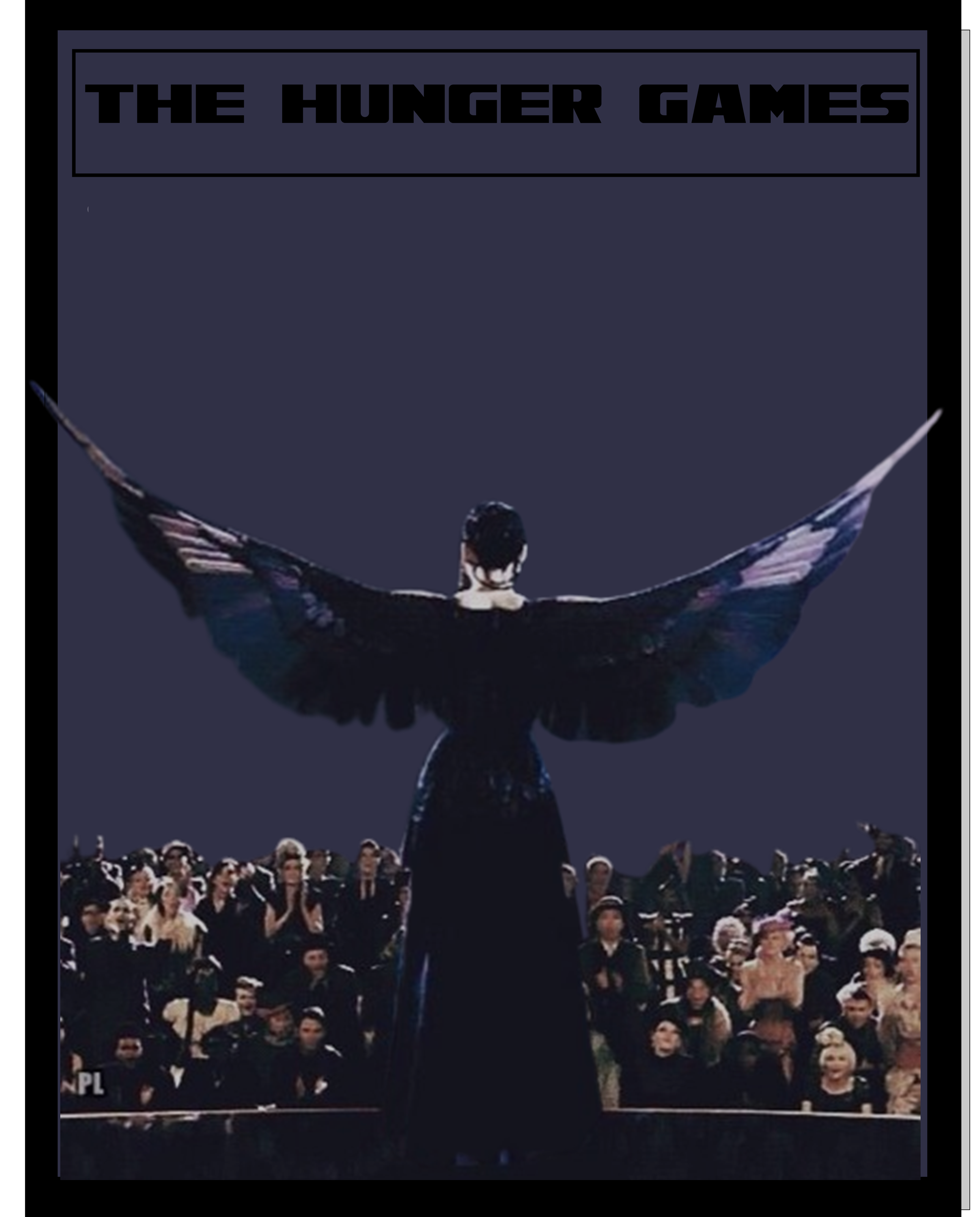 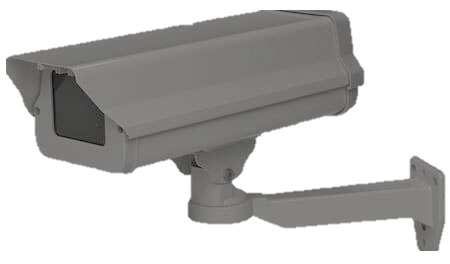 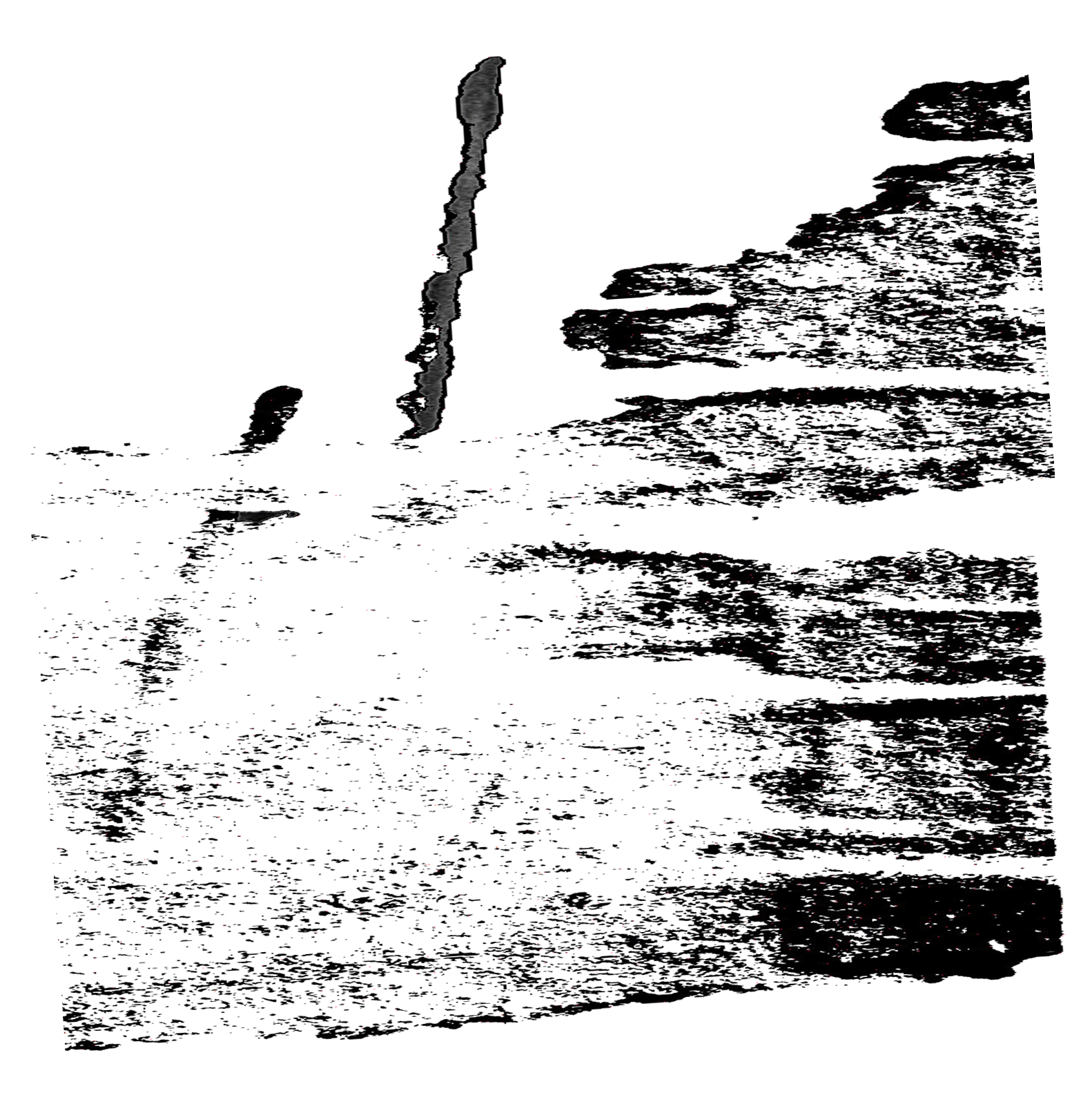 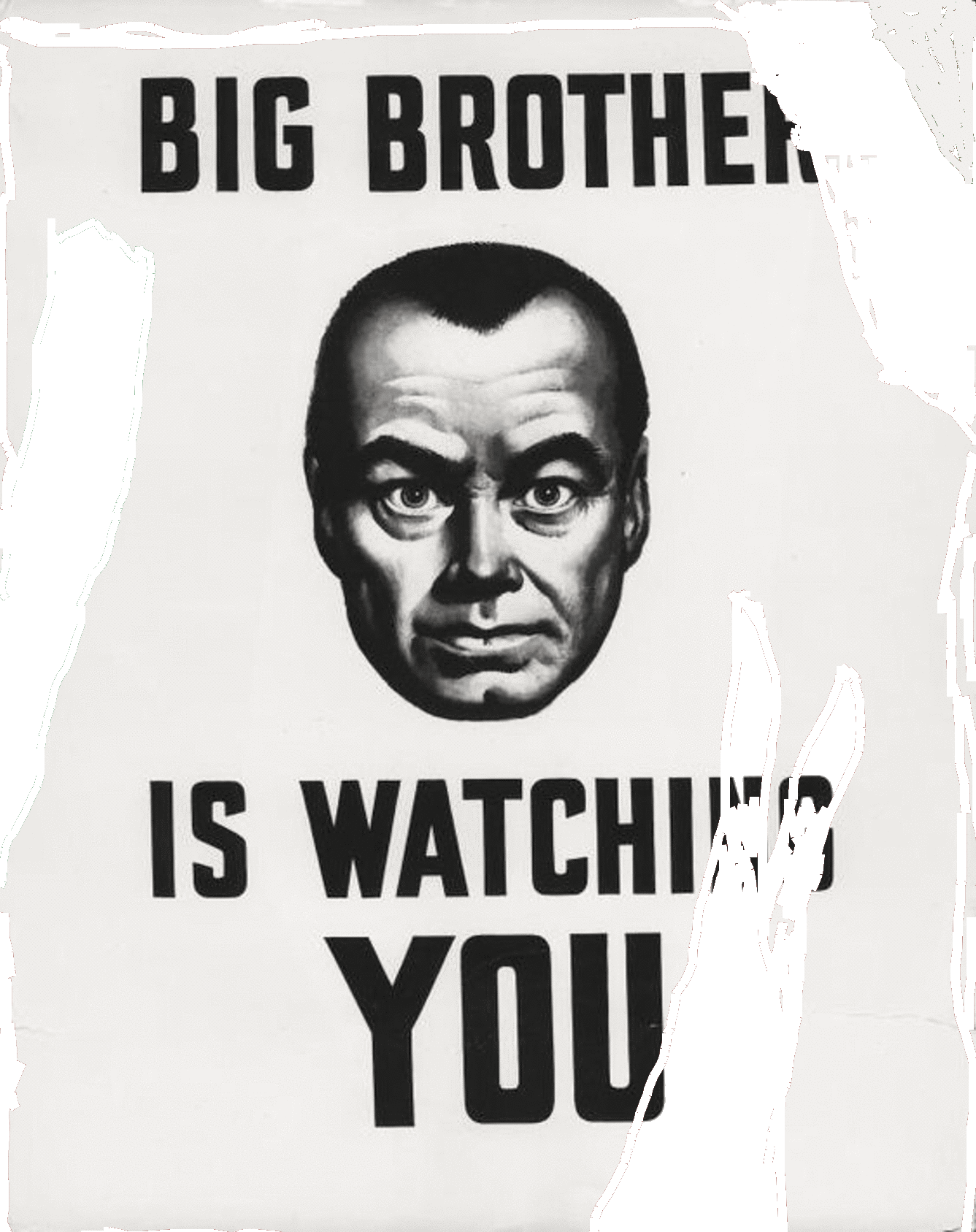 The 
Conversation
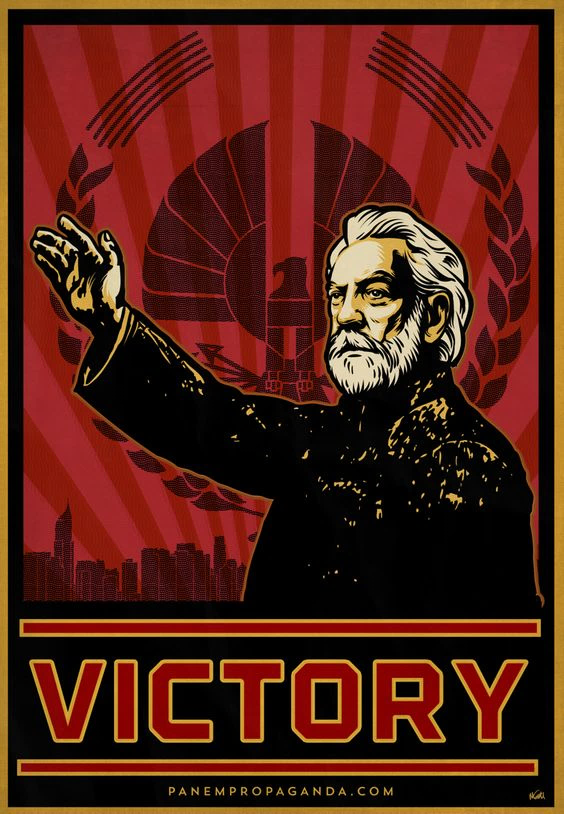 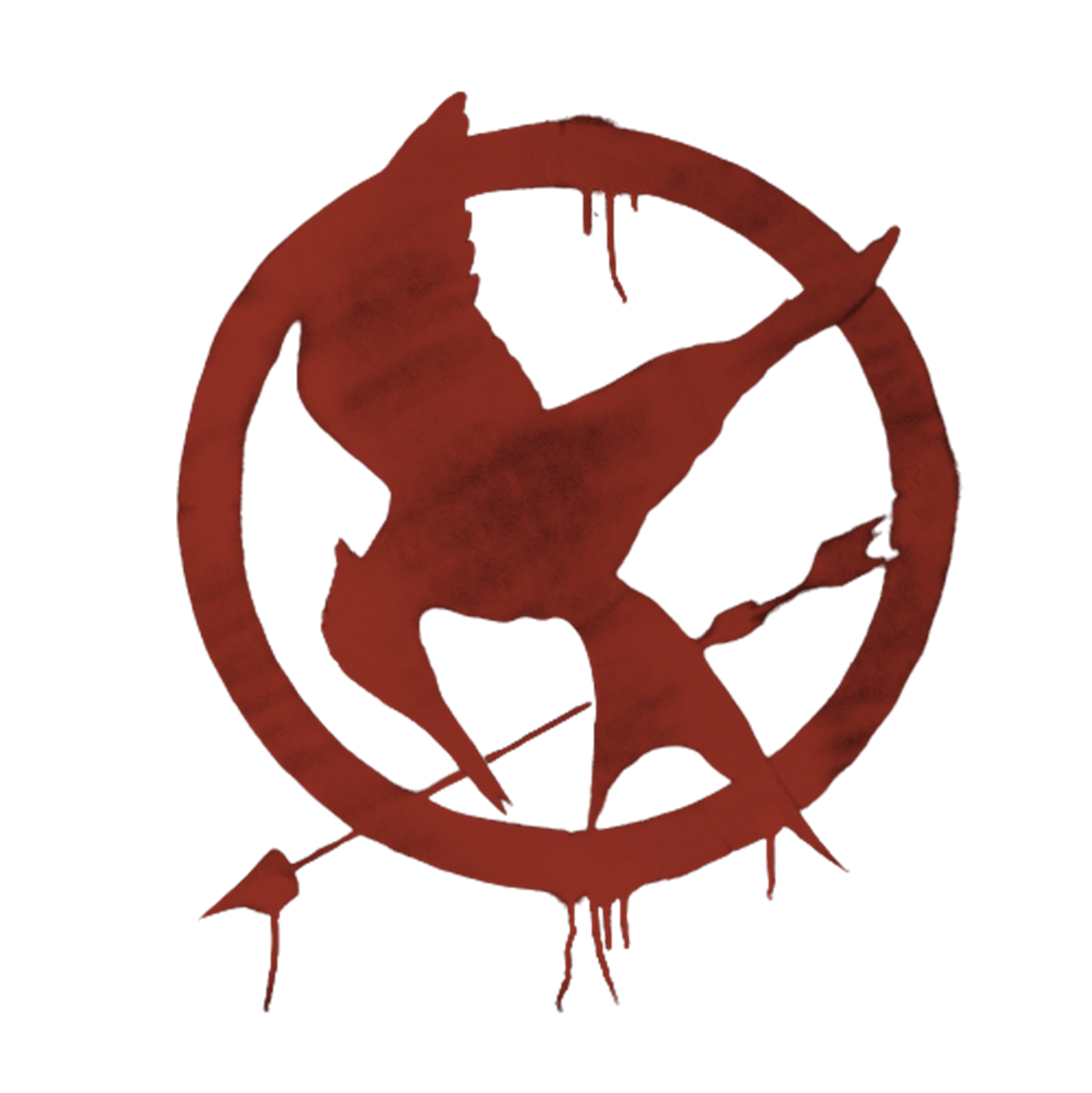 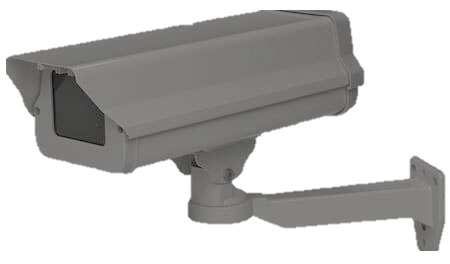 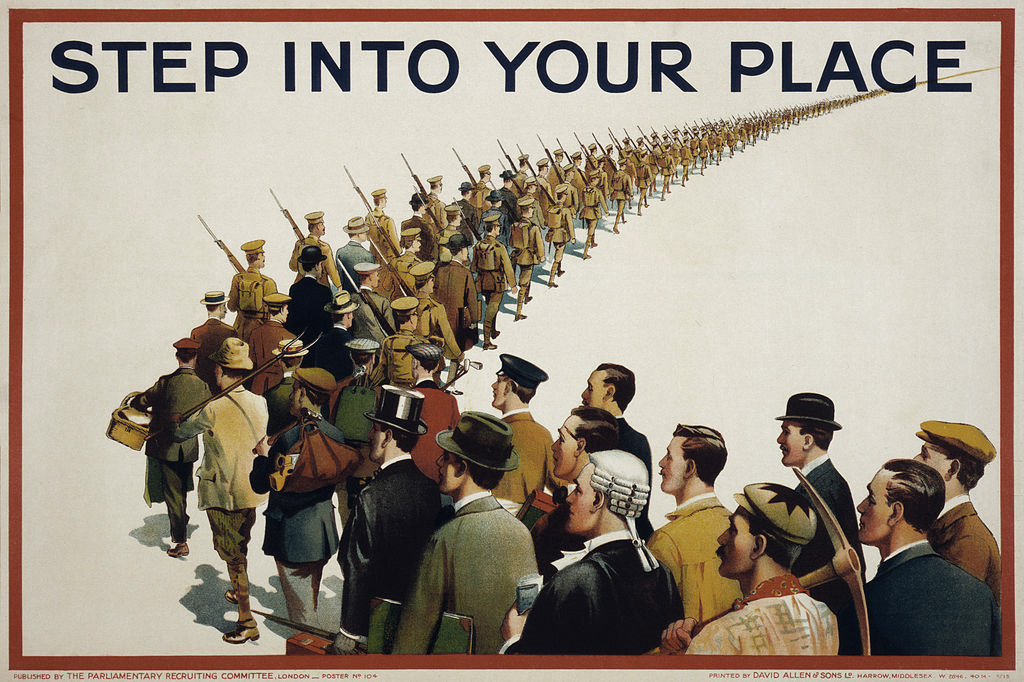 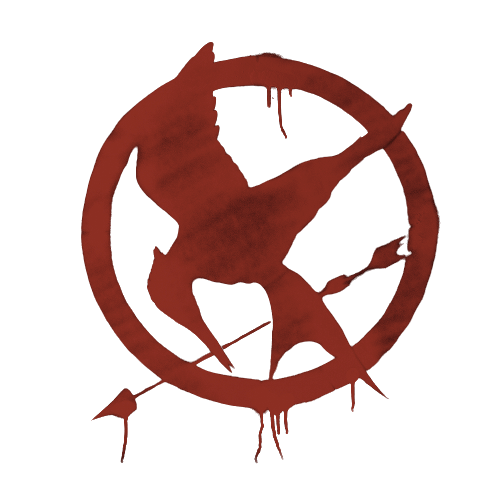 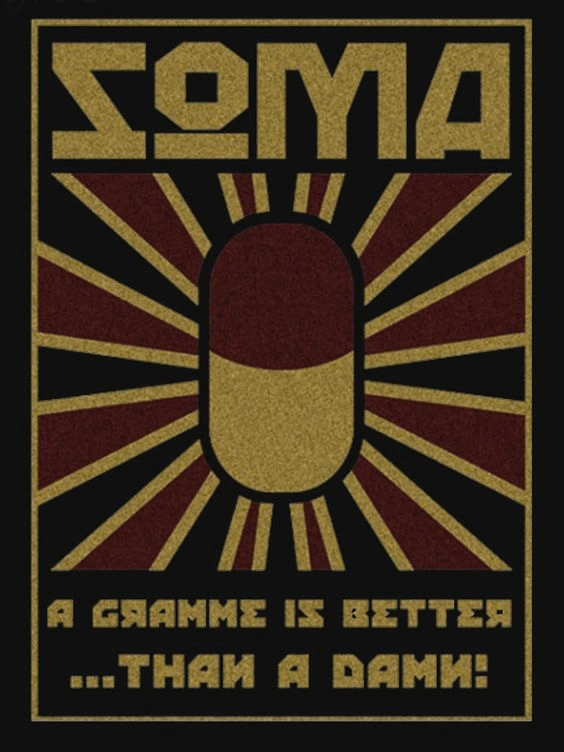 The 
panopticon
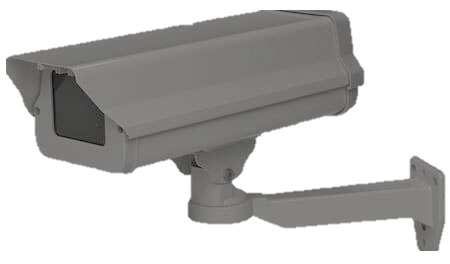 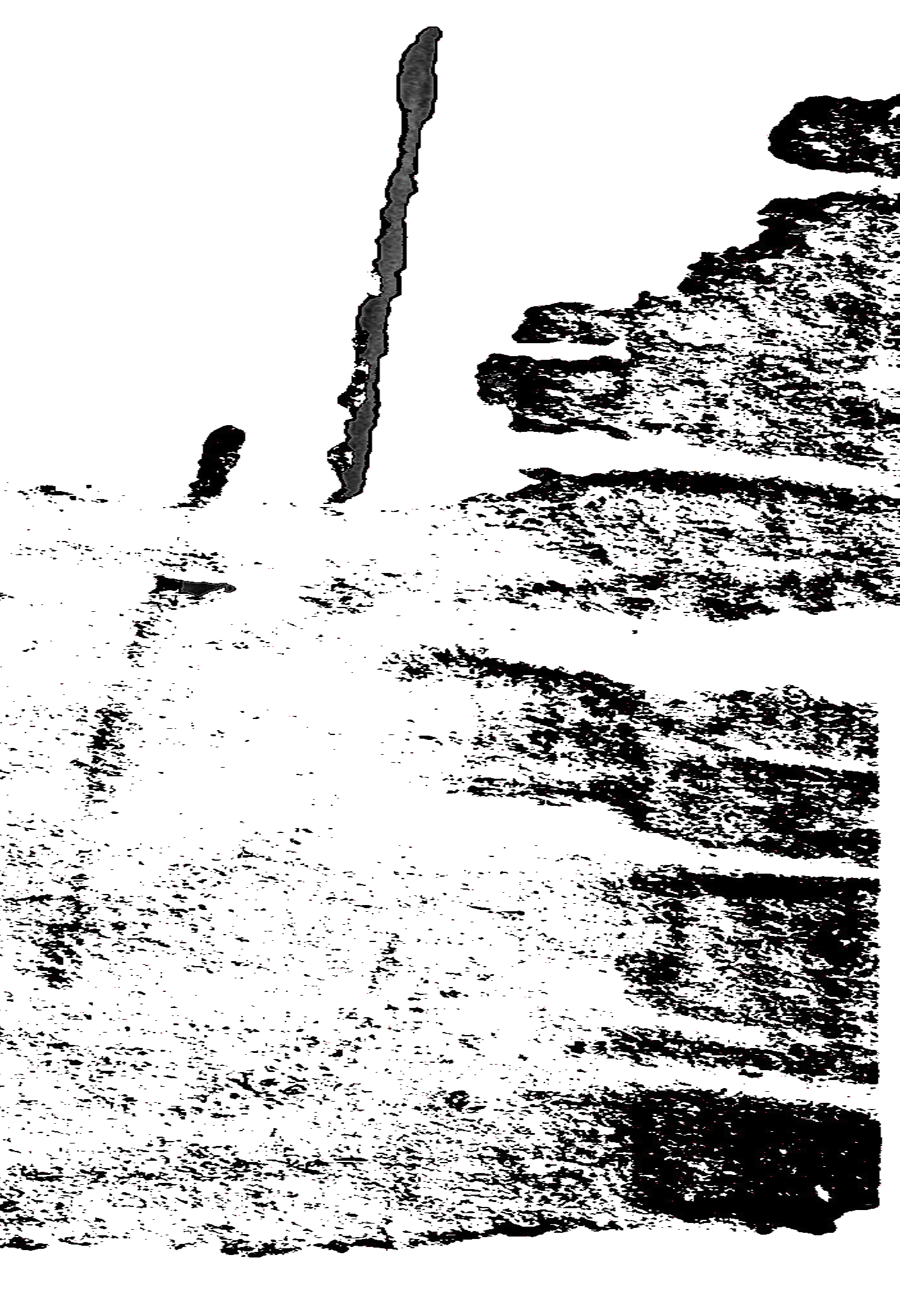 A PARADOX
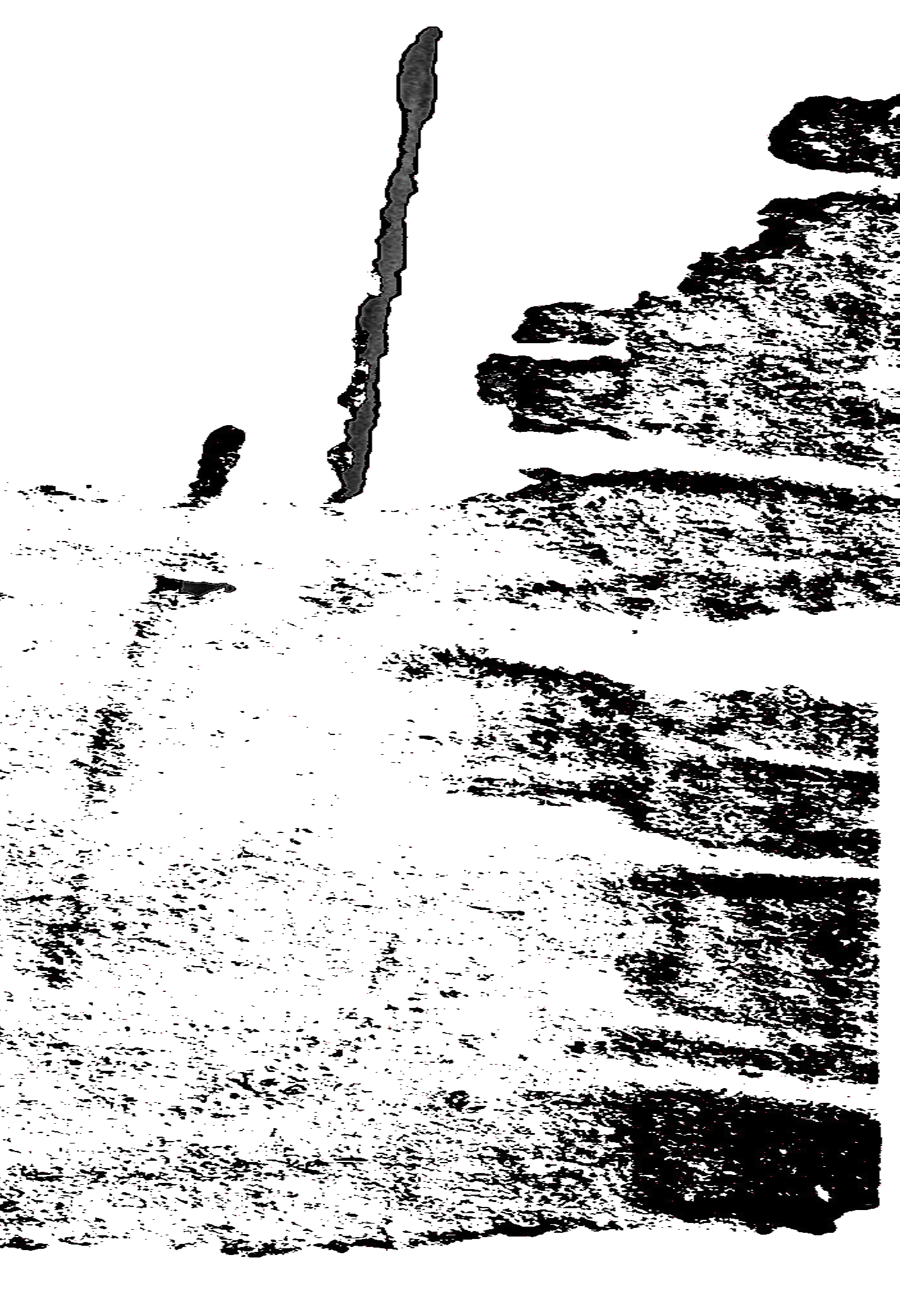 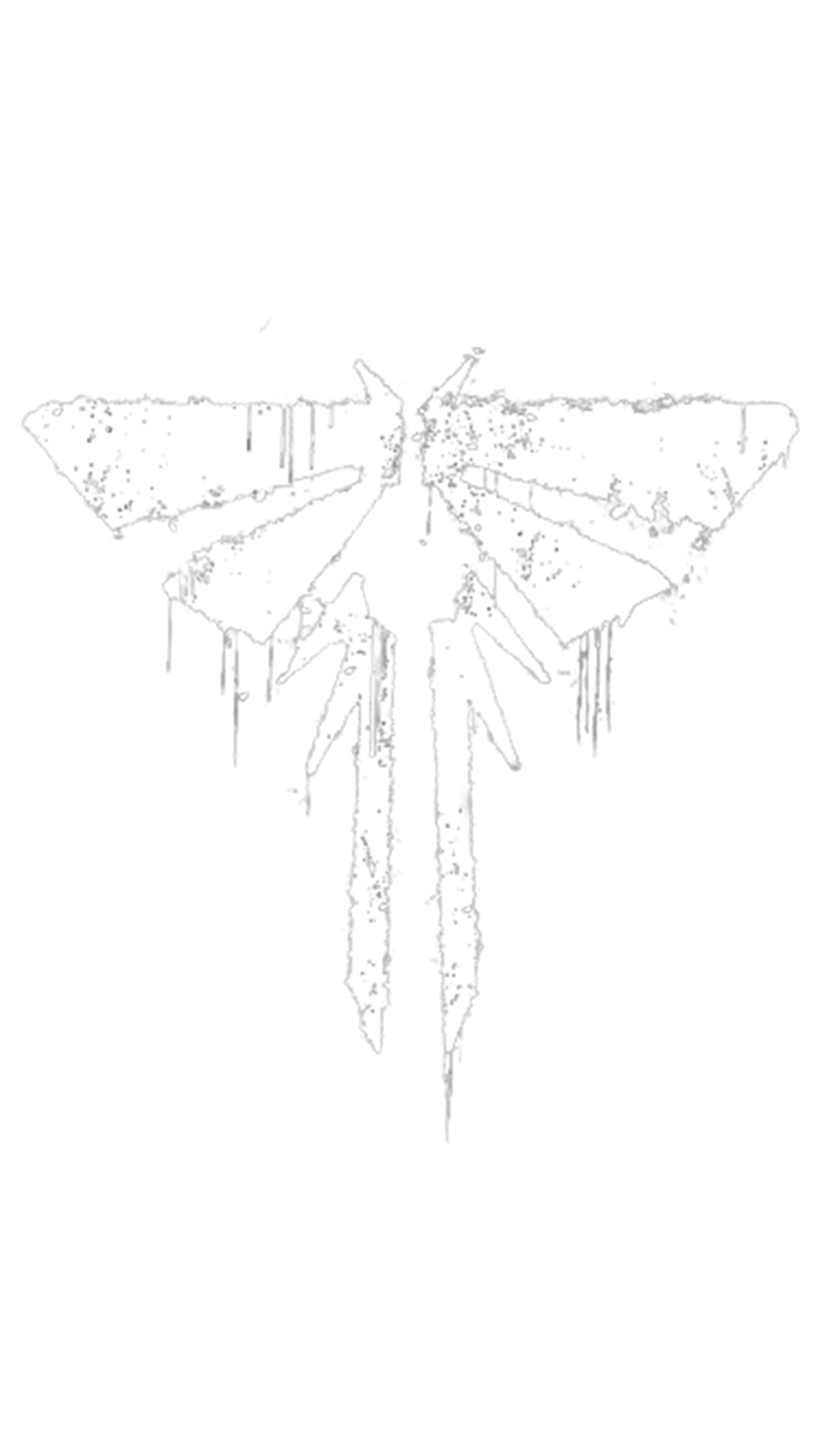 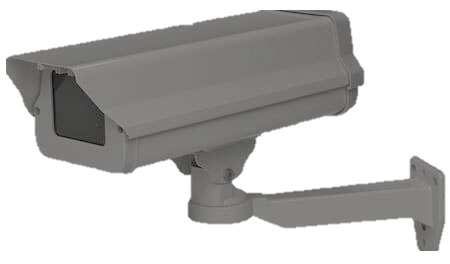 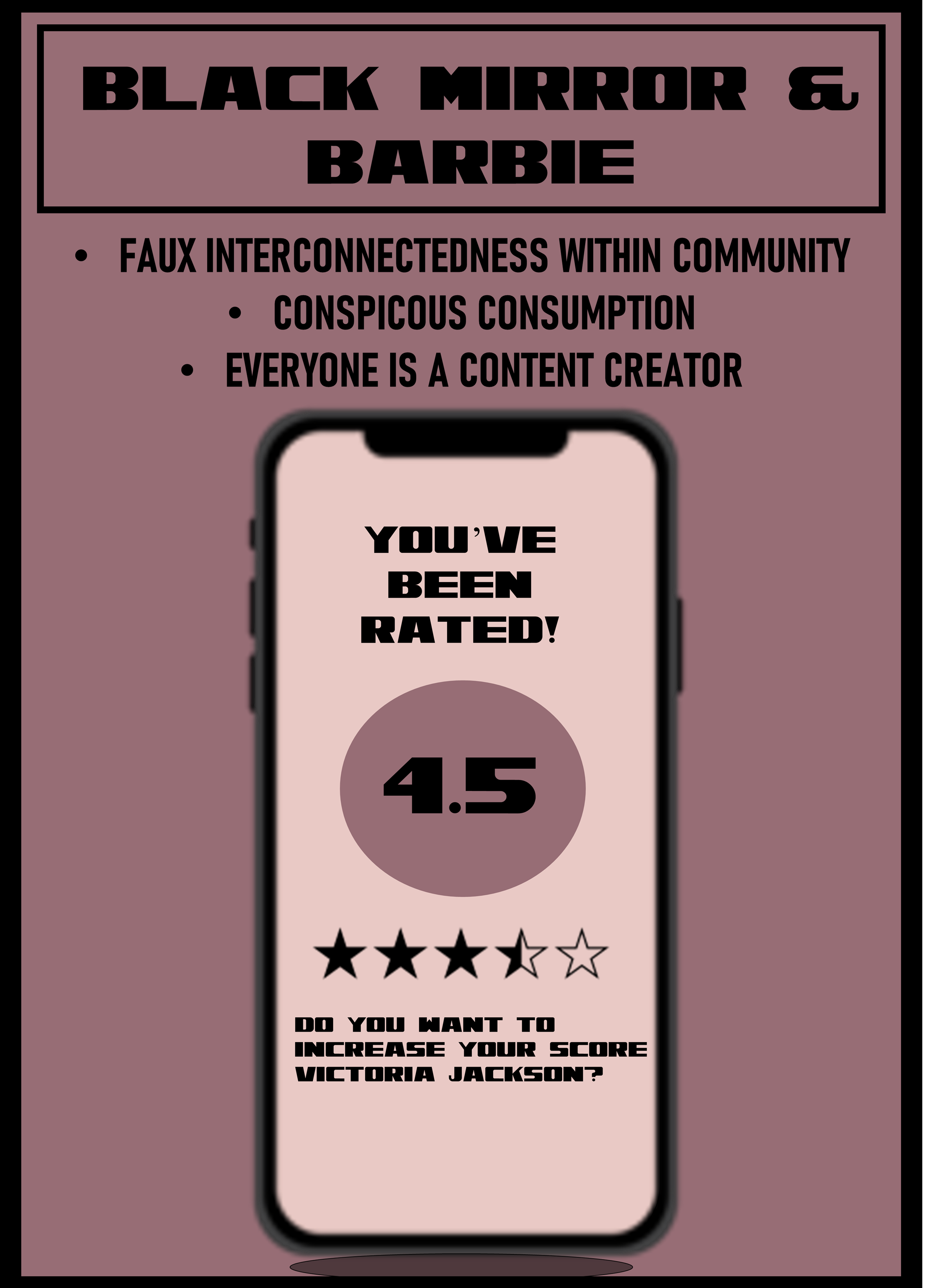 BRAVE 
NEW WORLD
BRAVE 
NEW WORLD
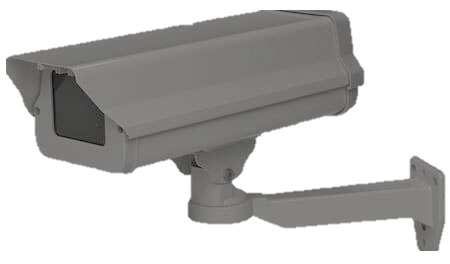 Doctor
Who
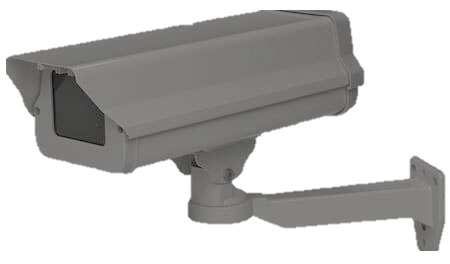 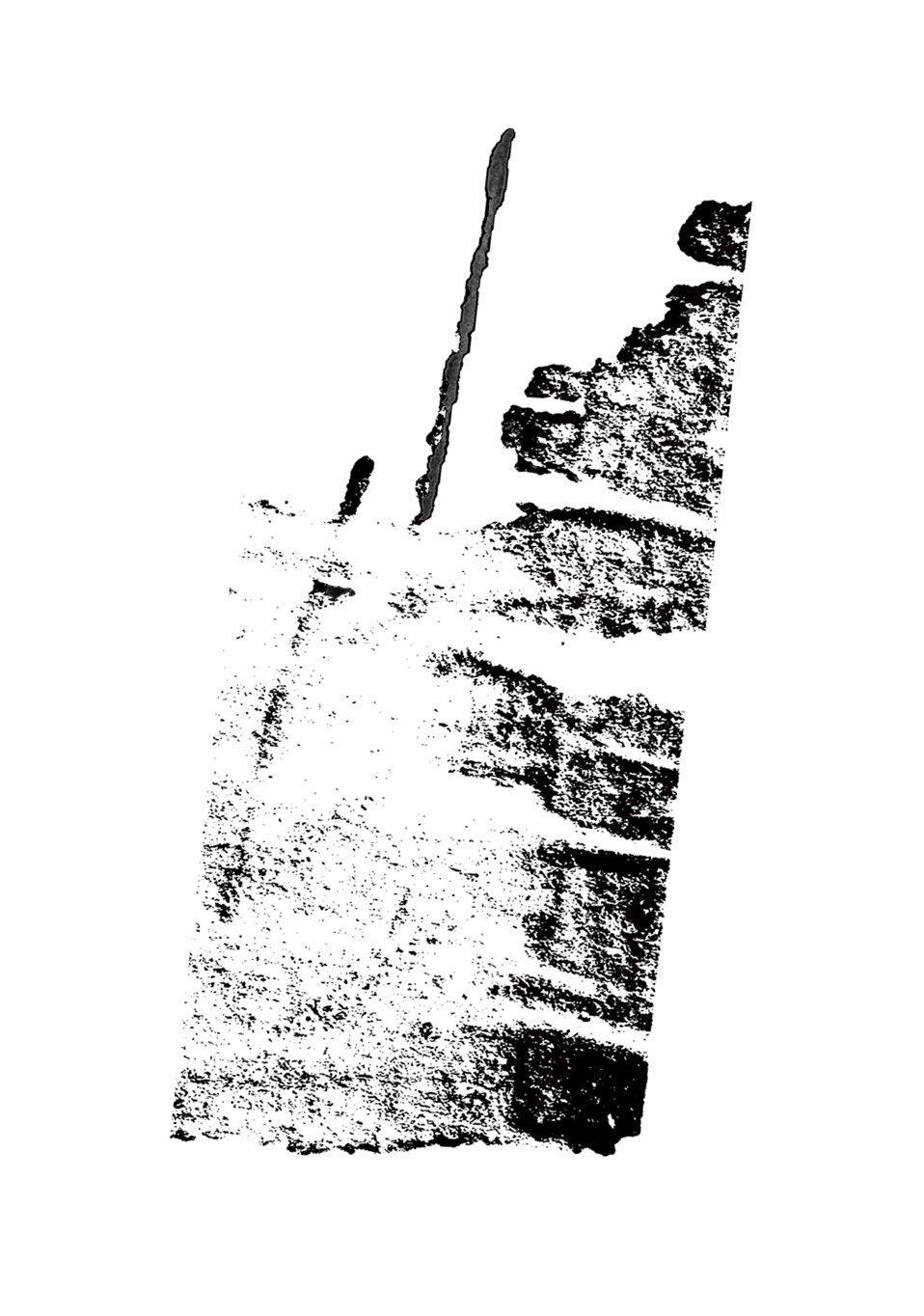 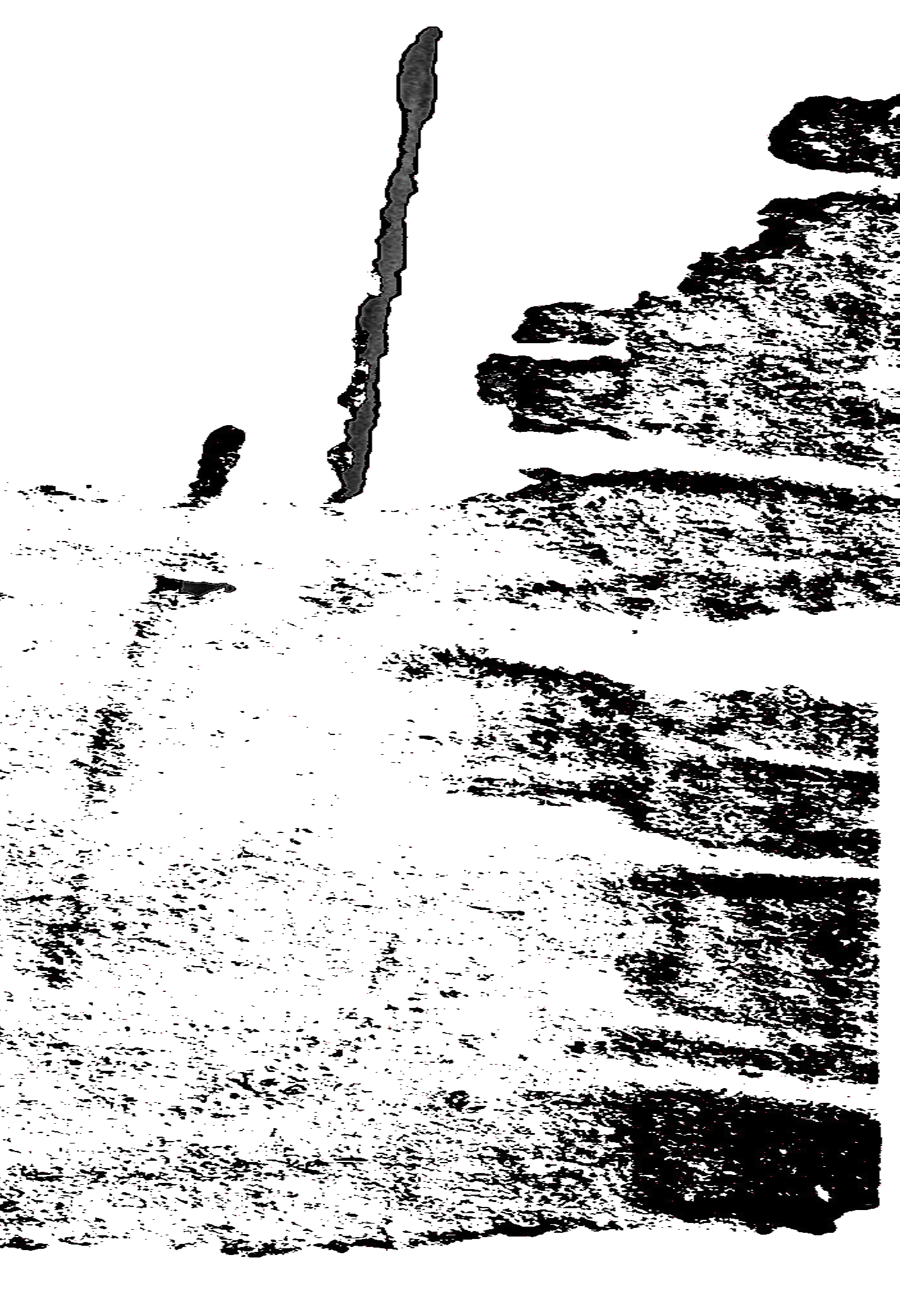 BLACK
MIRROR
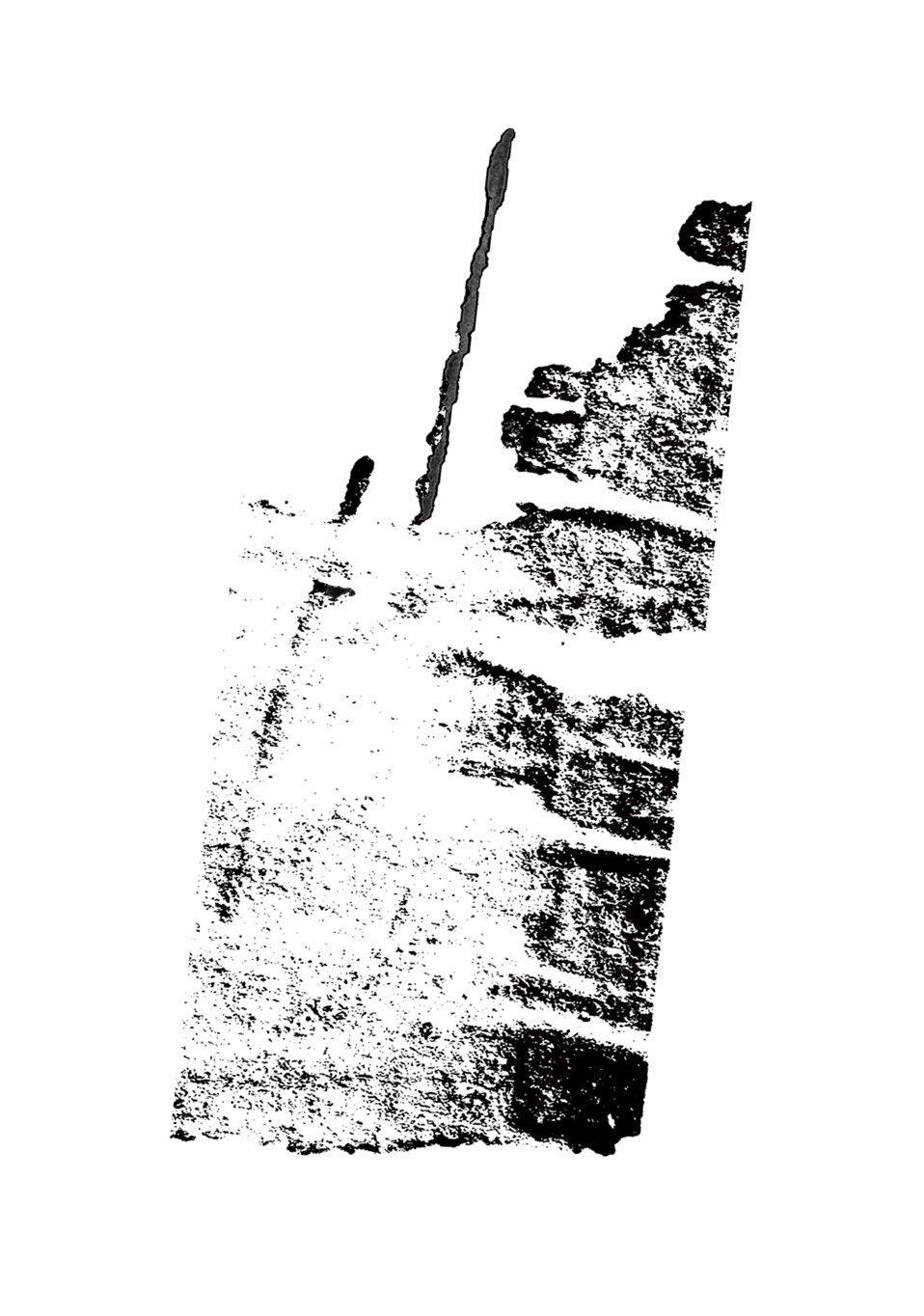 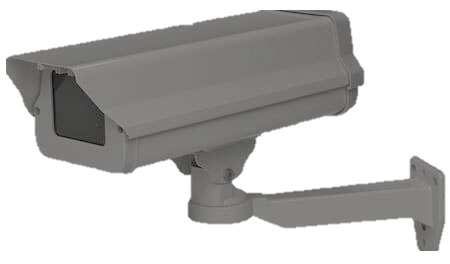 Barbie
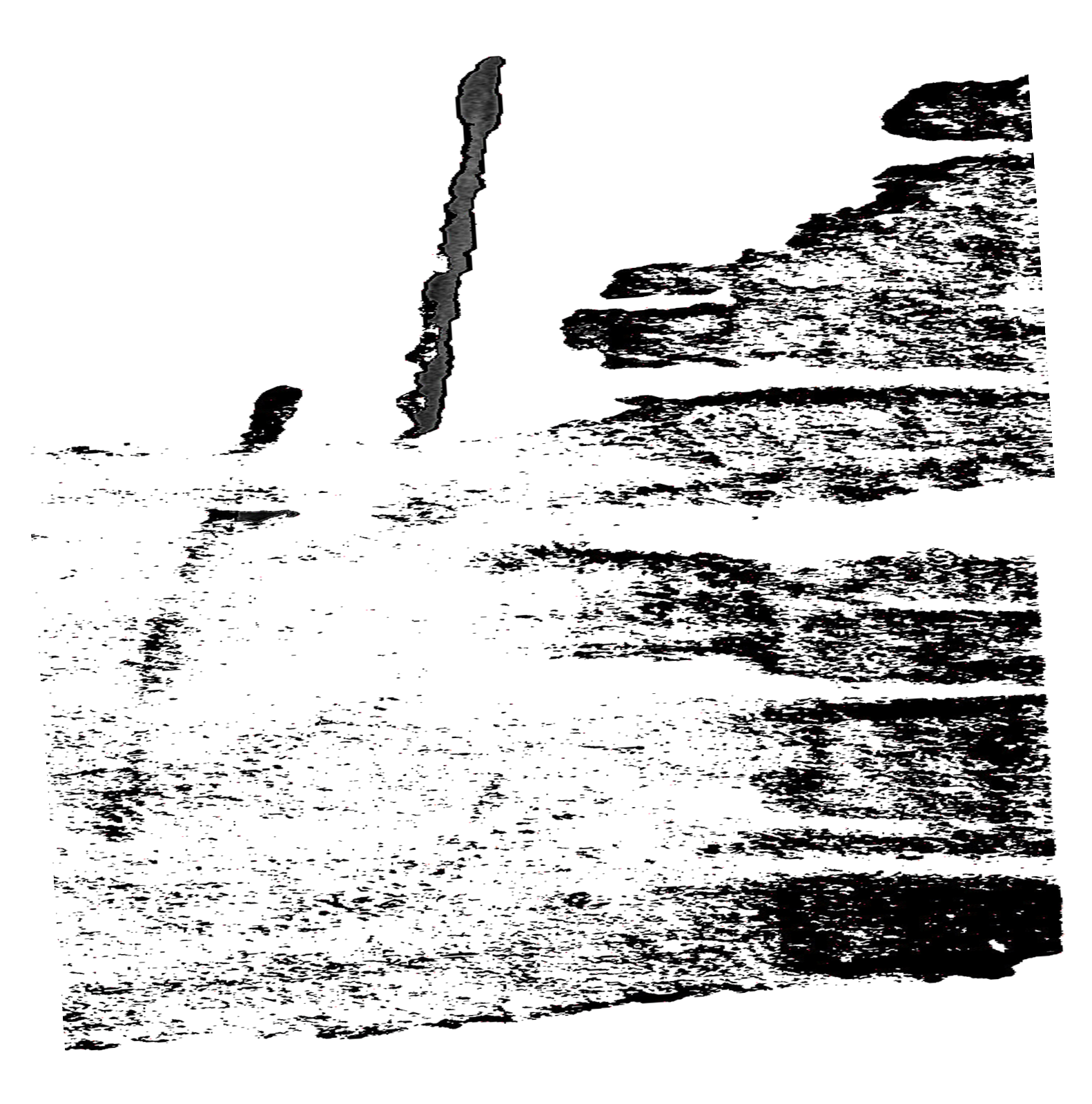 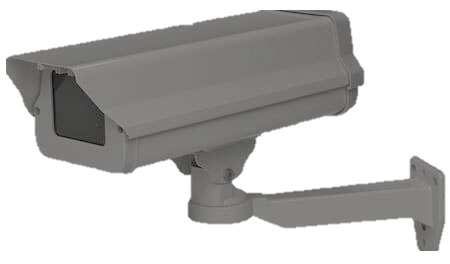 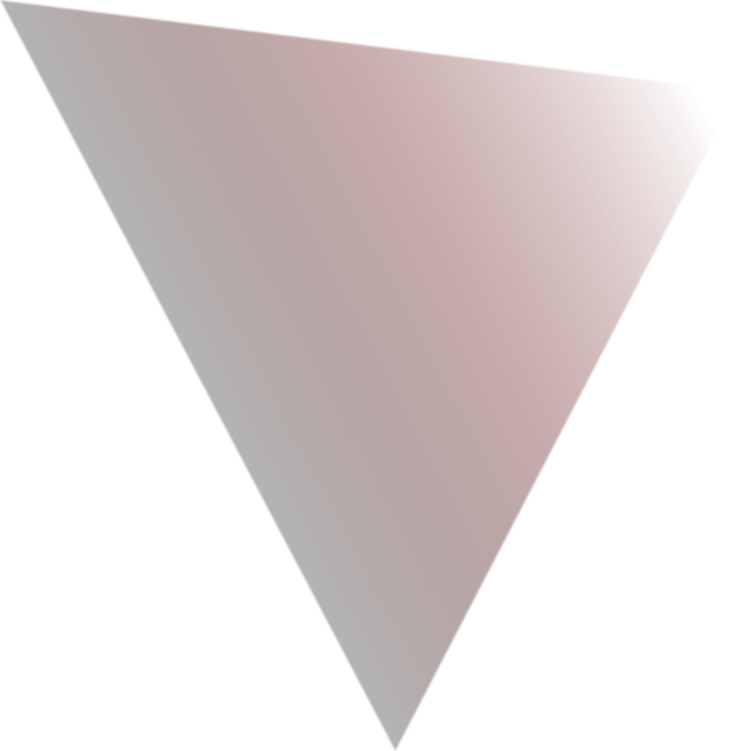 hunger games
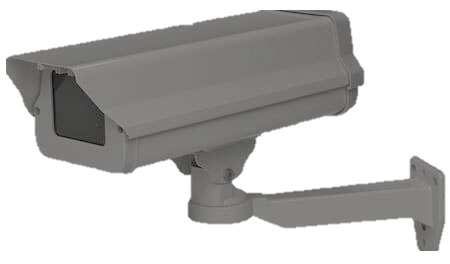 The 
question
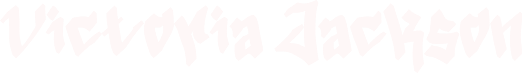 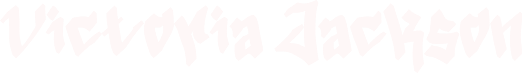 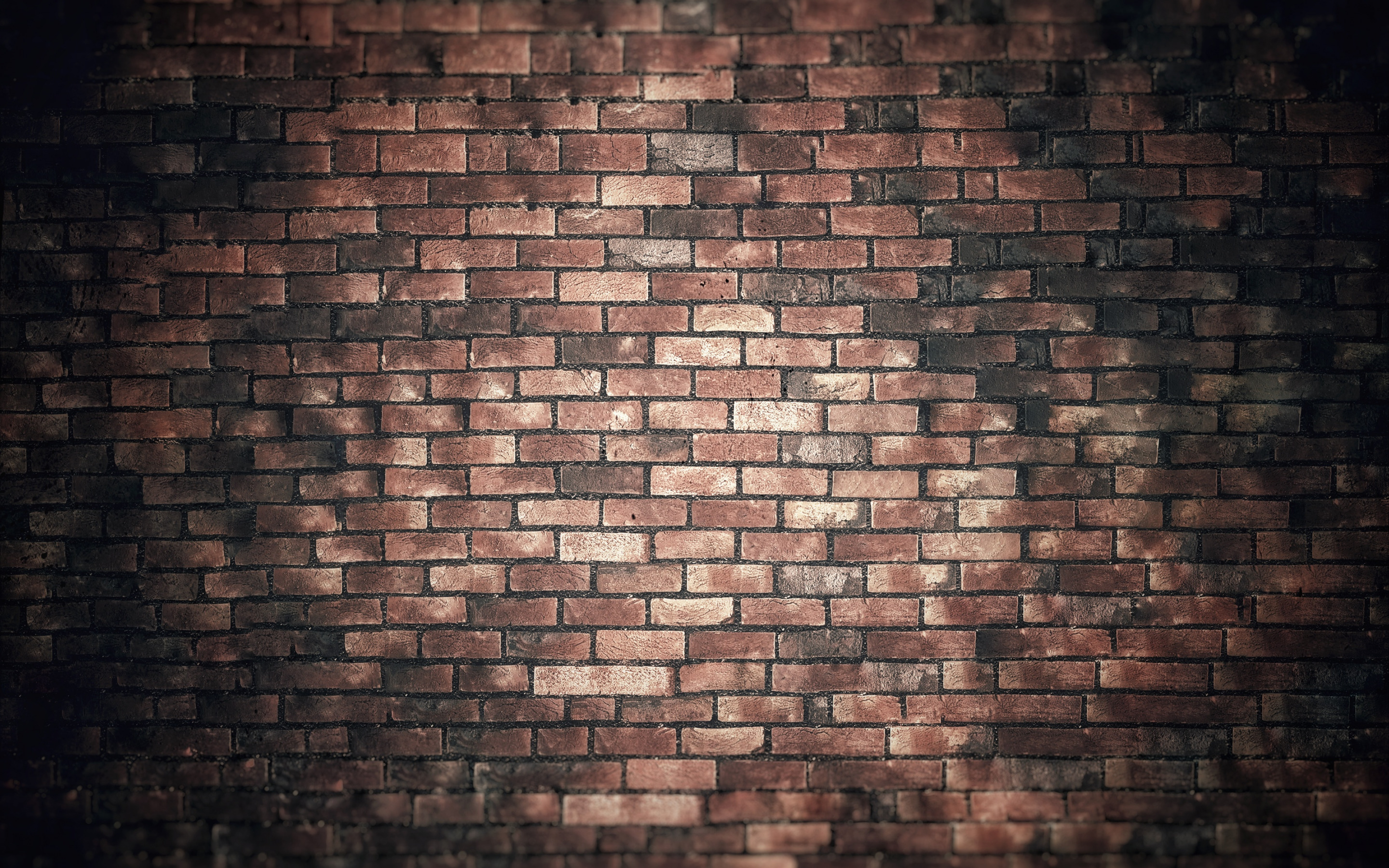 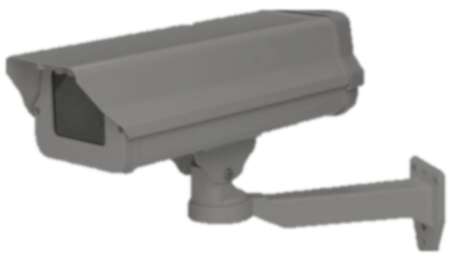 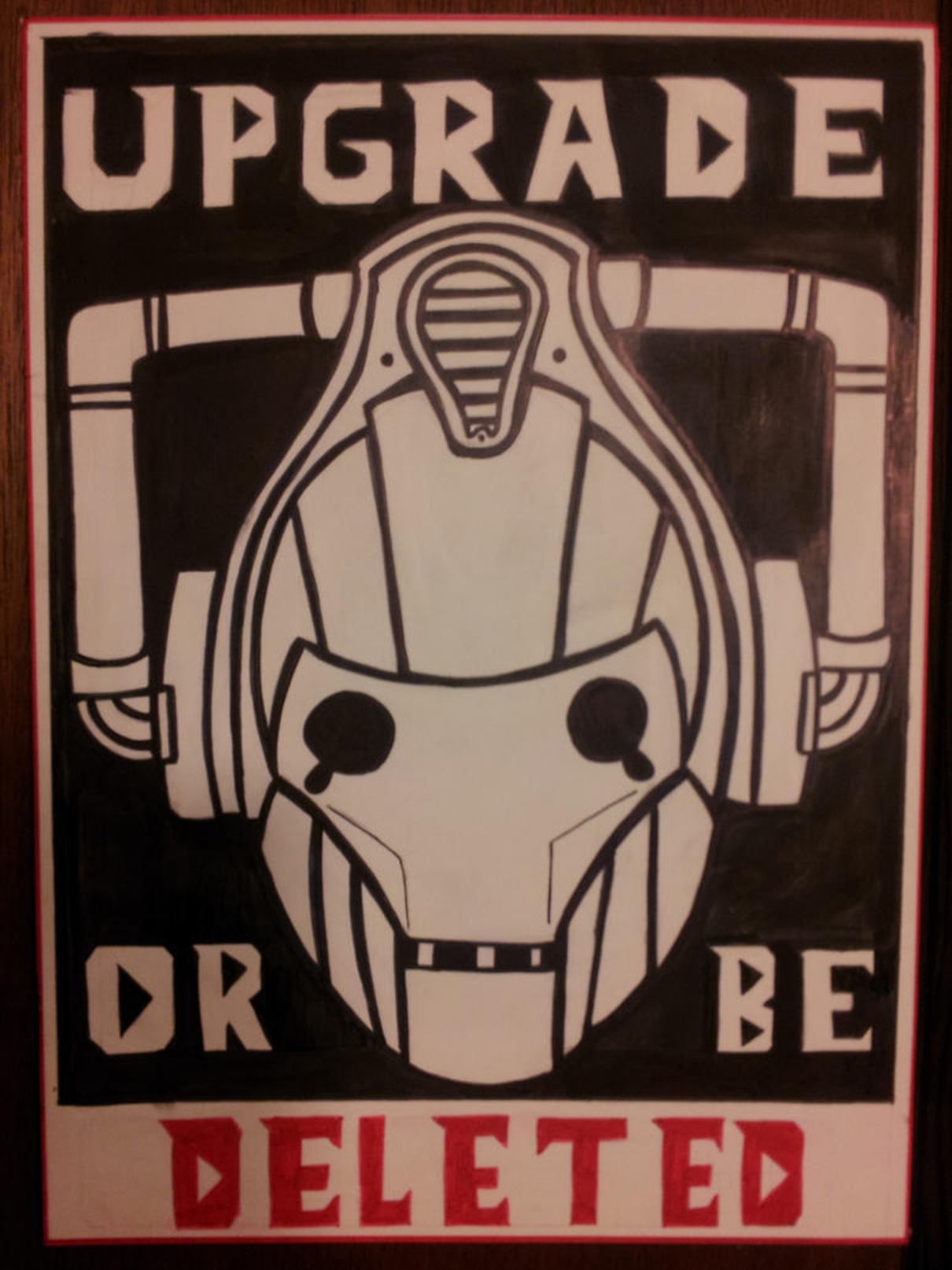 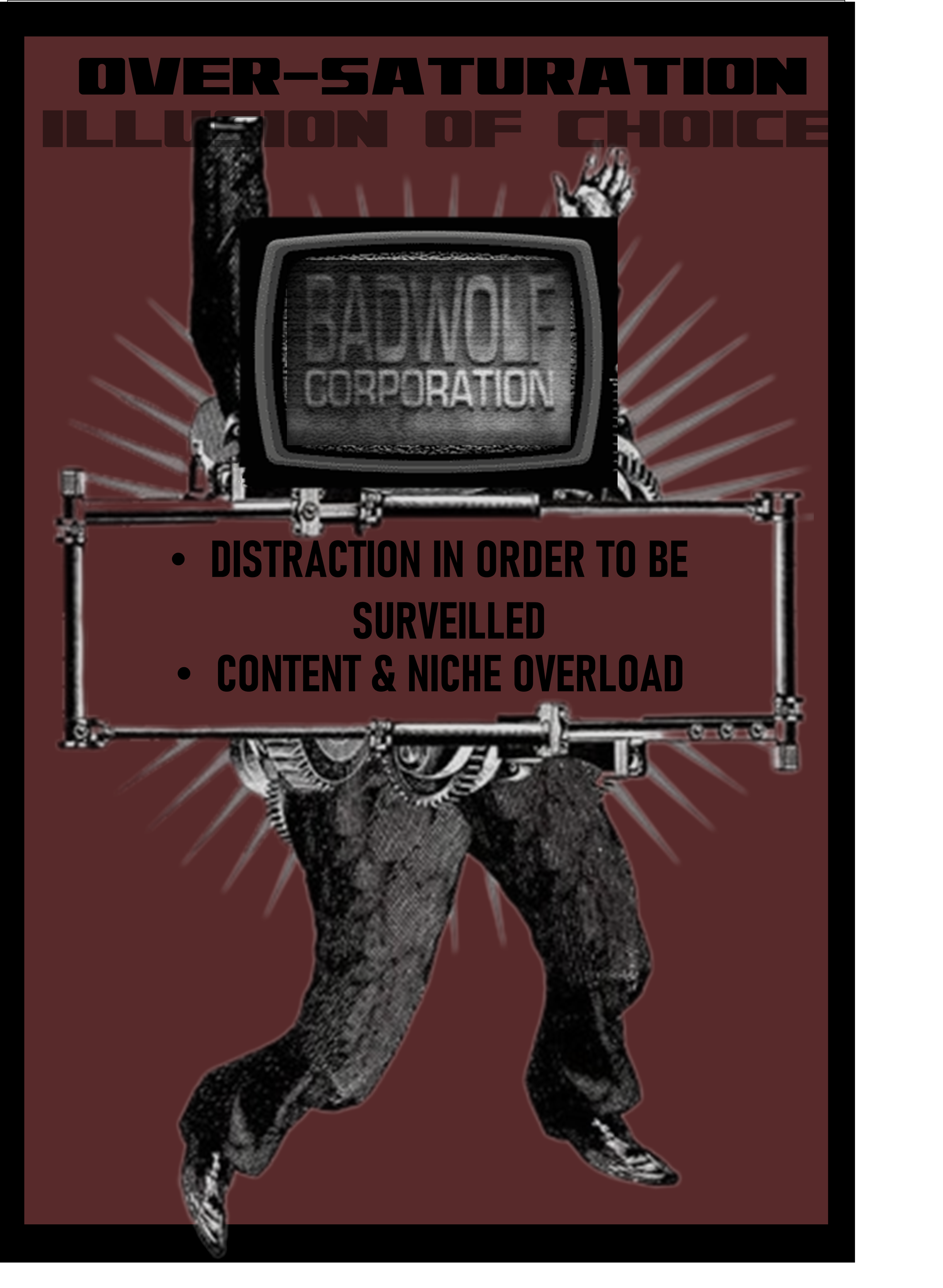 The
Genesis
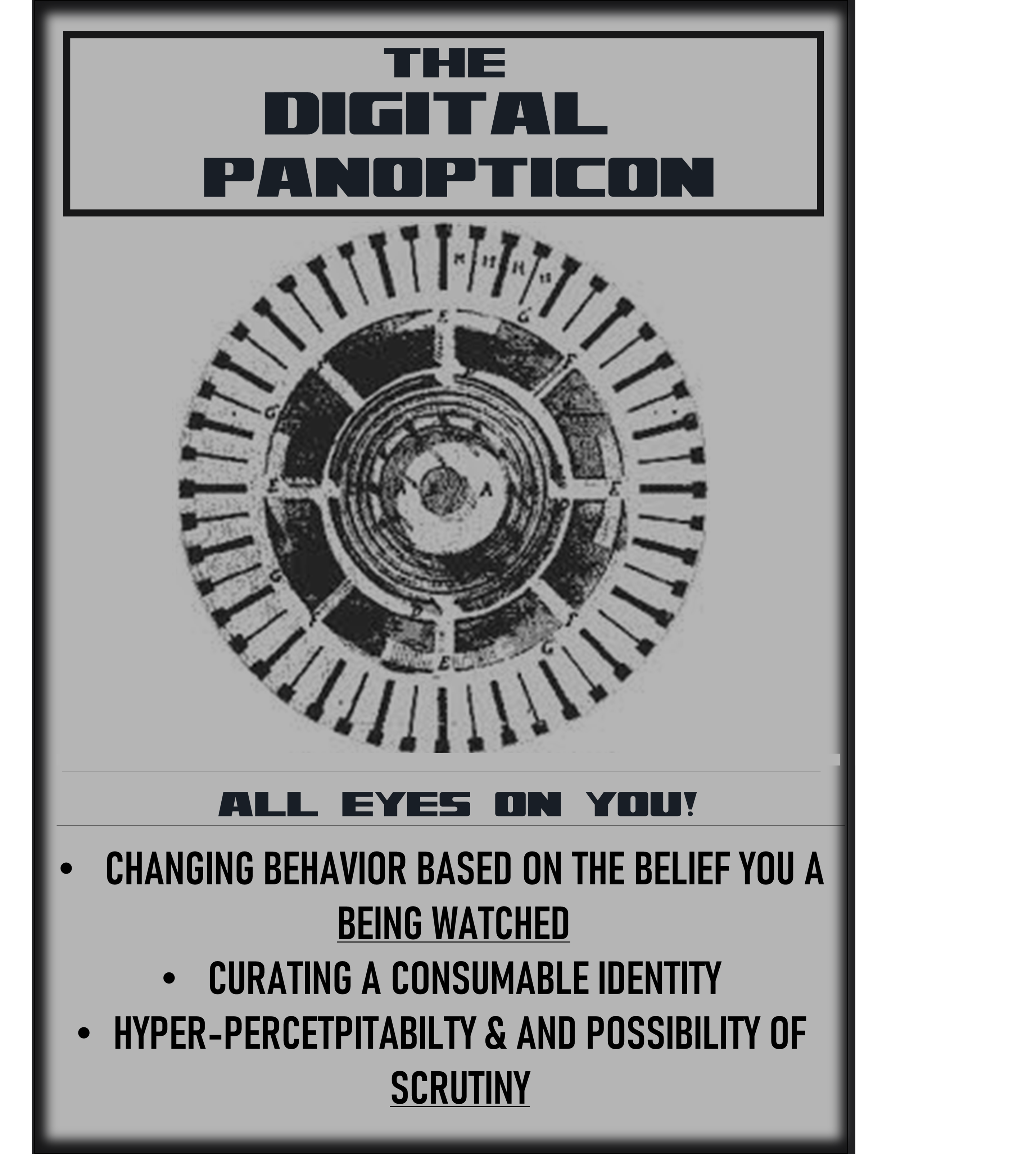 THE HUNGER GAMES
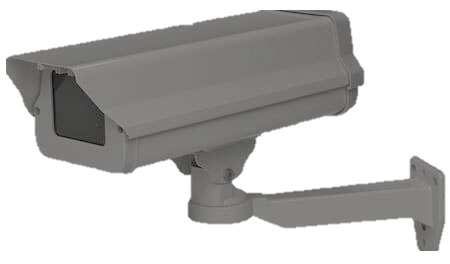 Exploitation through surveillance to prove individual existence
Heightened Surveillance
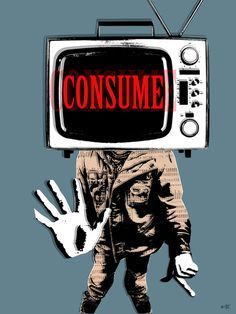 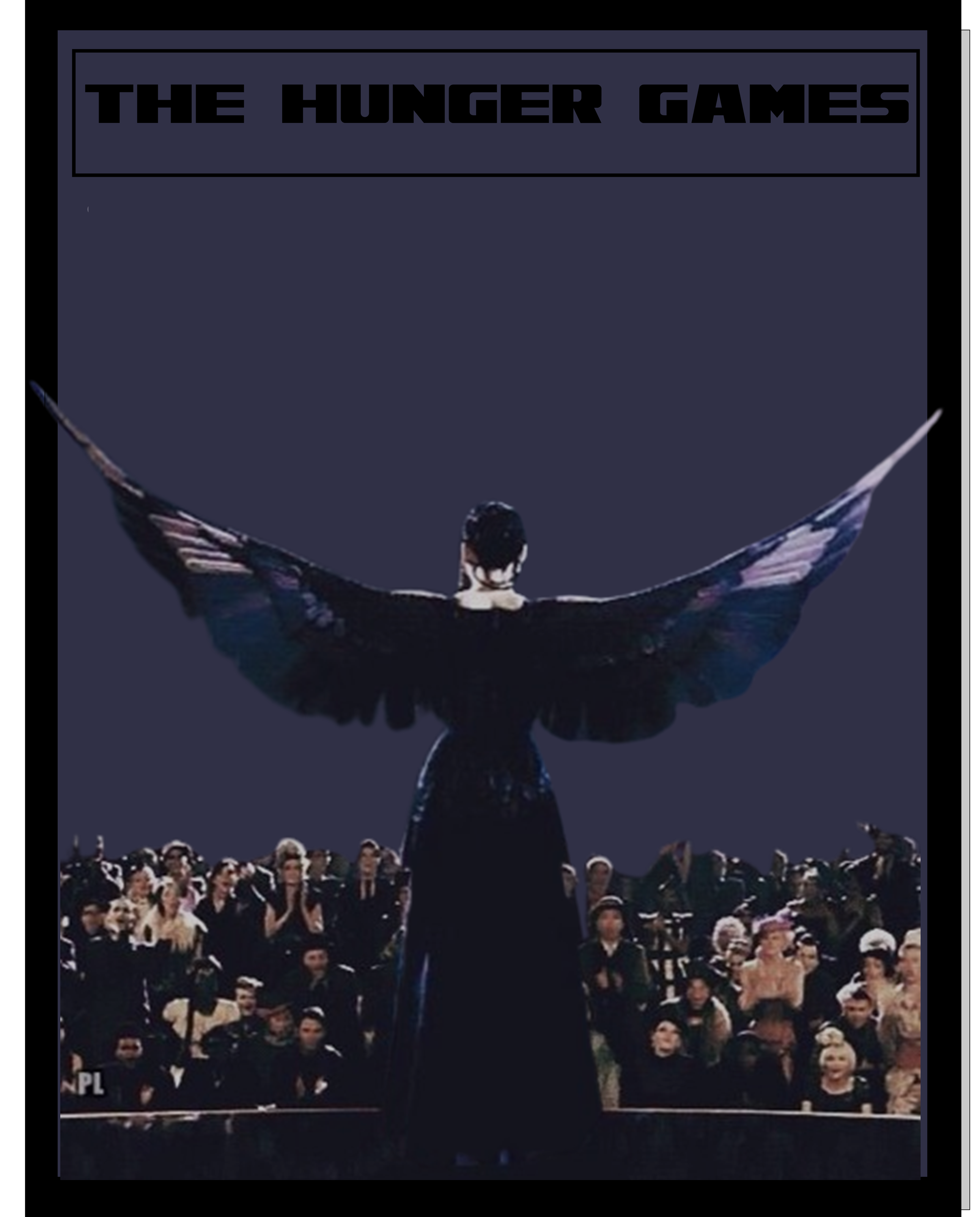 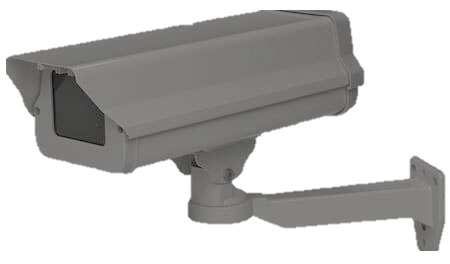 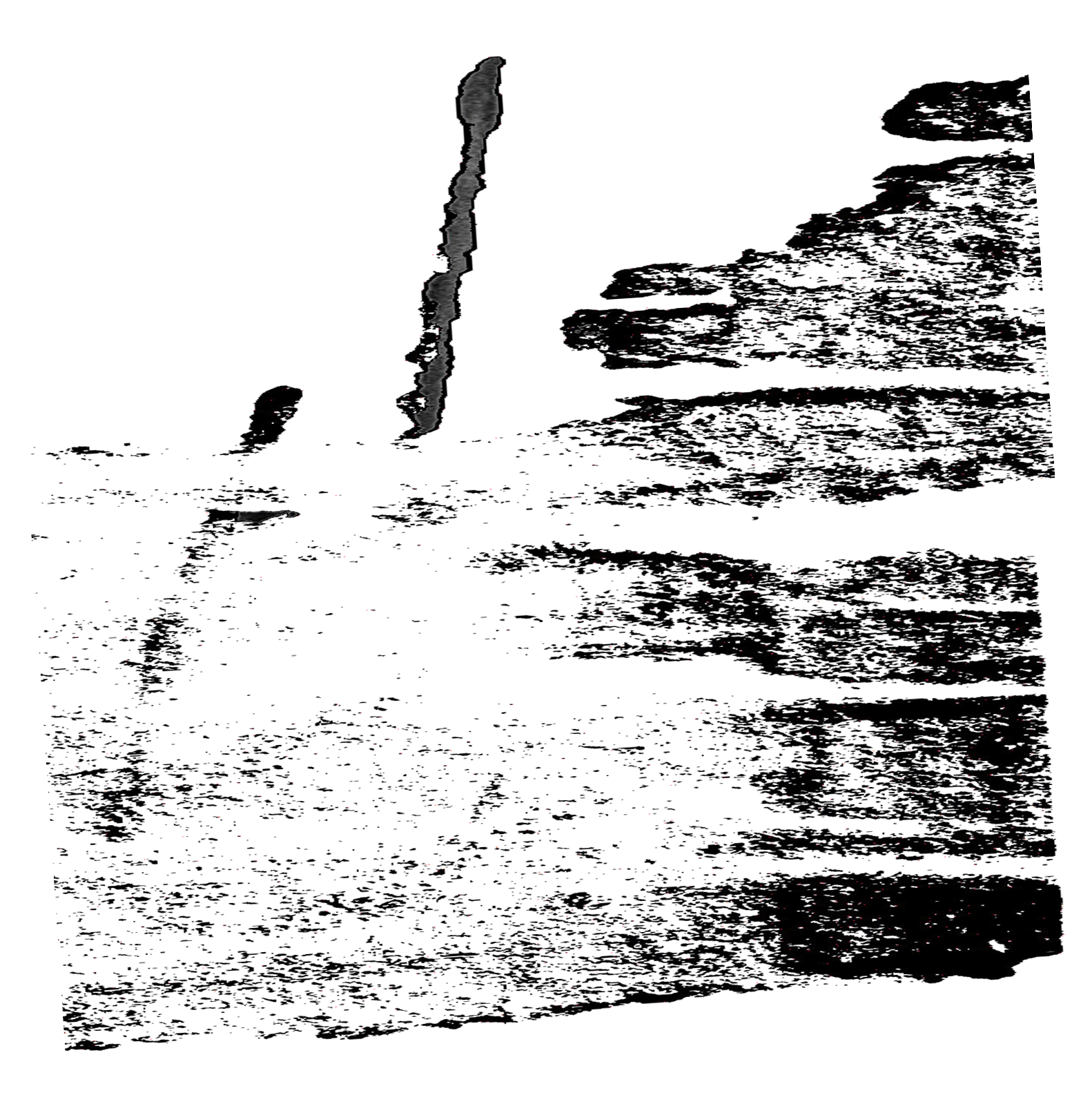 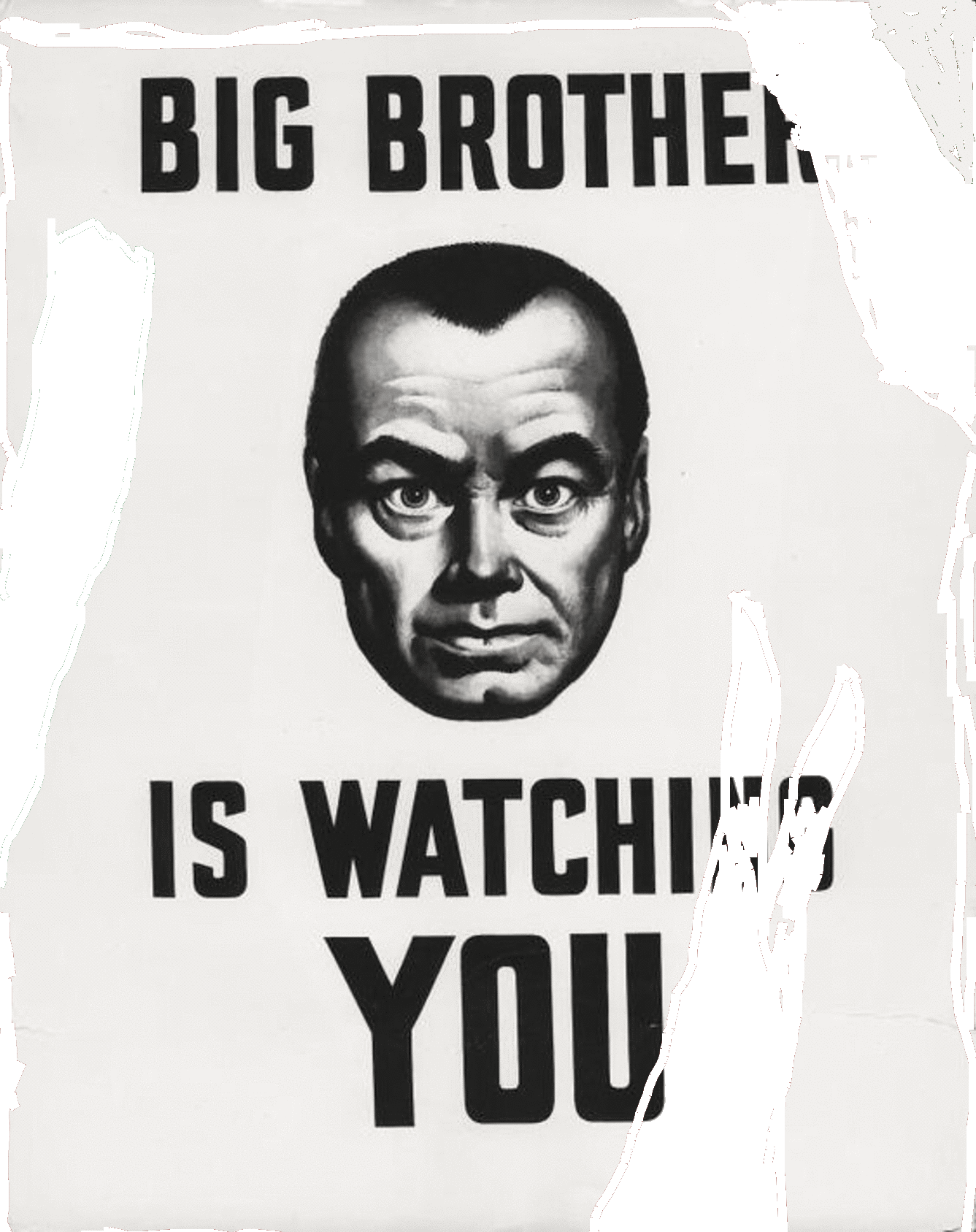 The 
Conversation
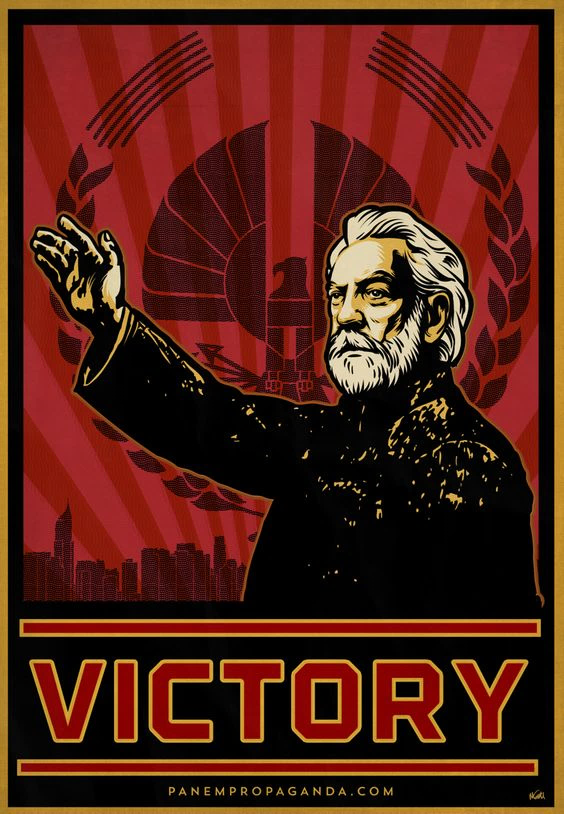 The Capitol maintains its control over the 12 districts by forcing them each to select tributes, to compete in a nationally televised event called the Hunger Games. Every citizen must watch as the youths fight to the death until only one remains.

Done to keep order within the districts and as entertainment for people in the capital
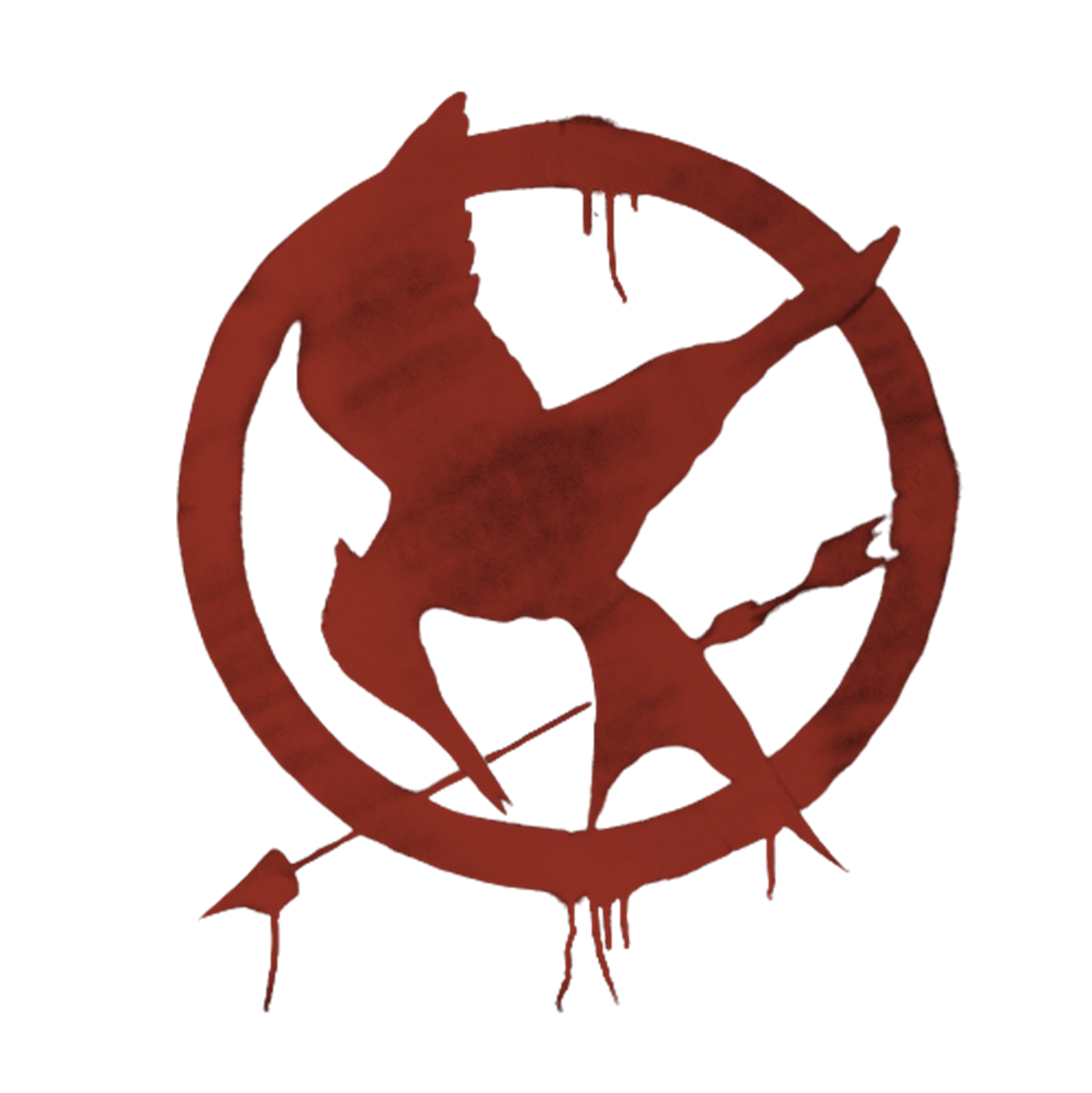 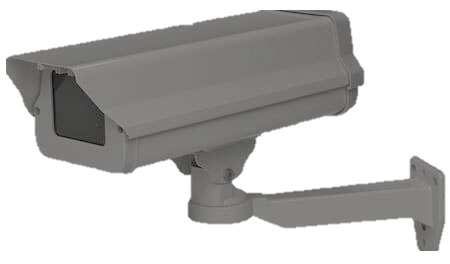 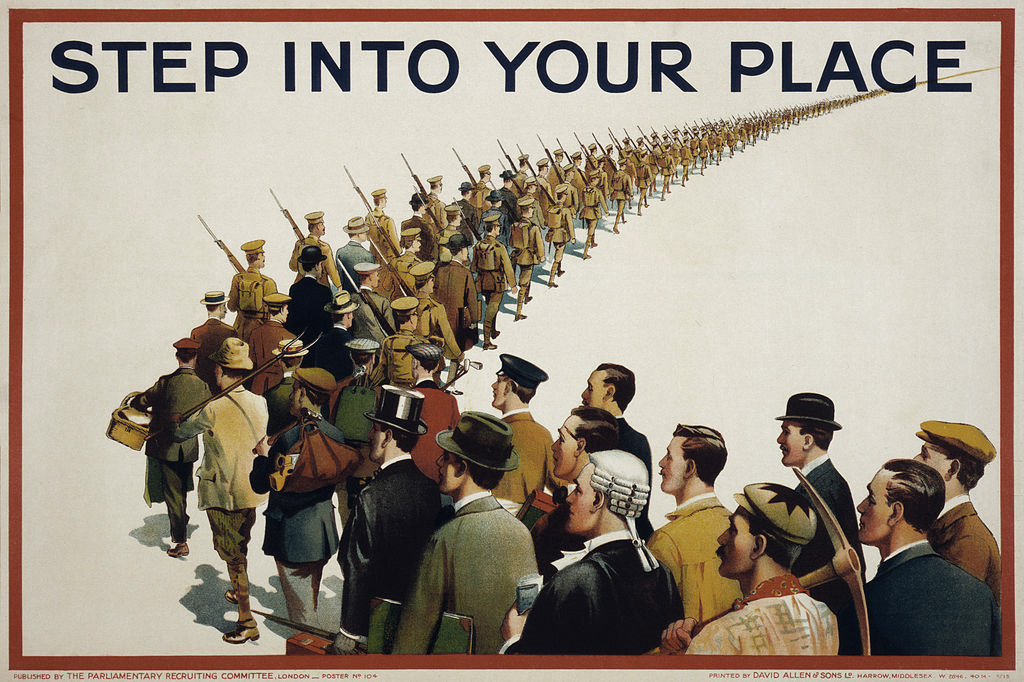 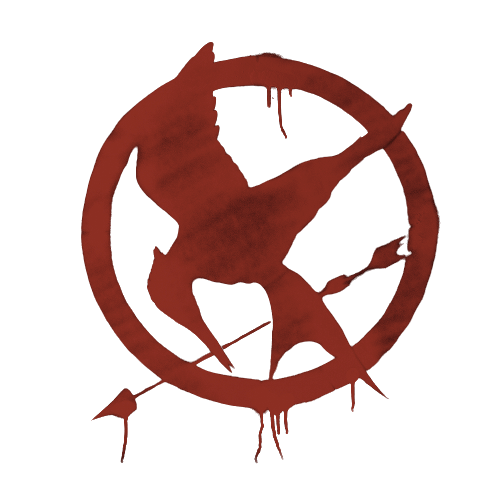 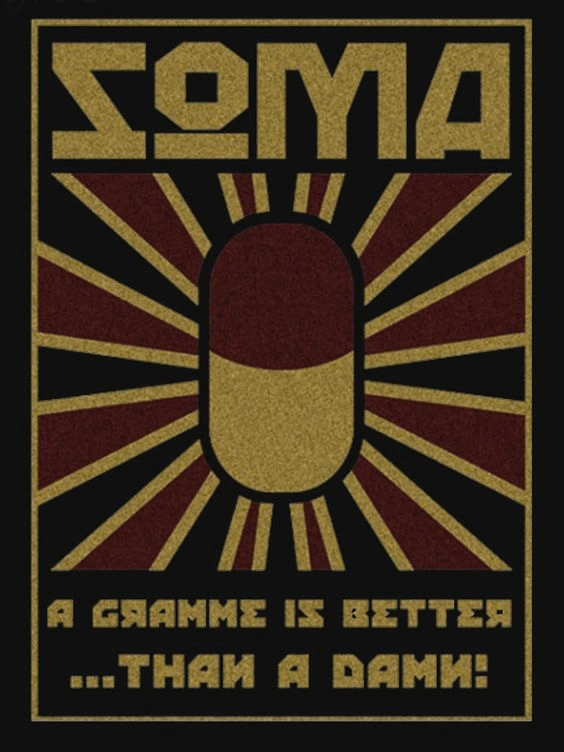 The 
panopticon
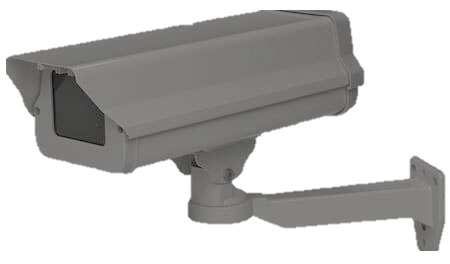 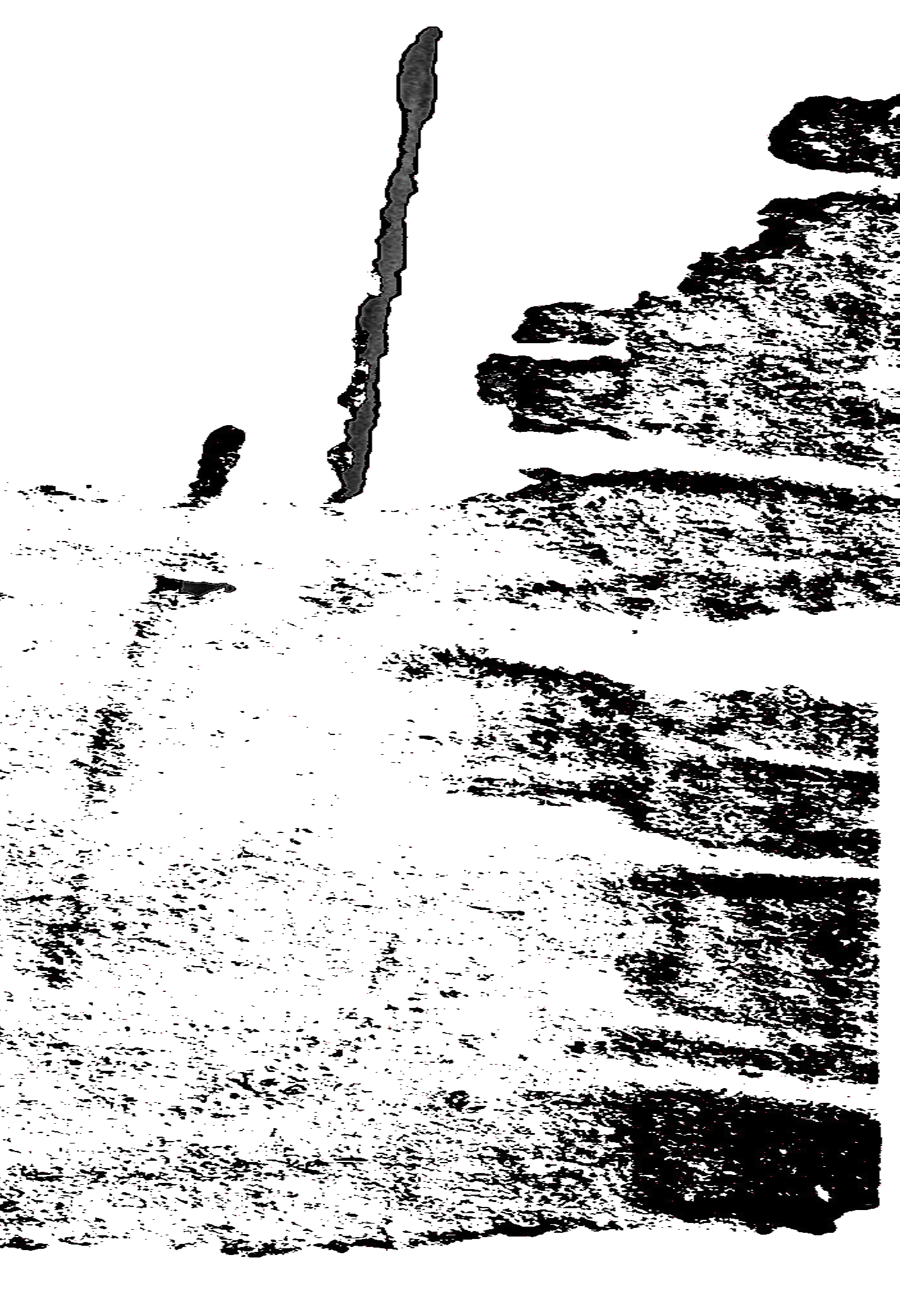 A PARADOX
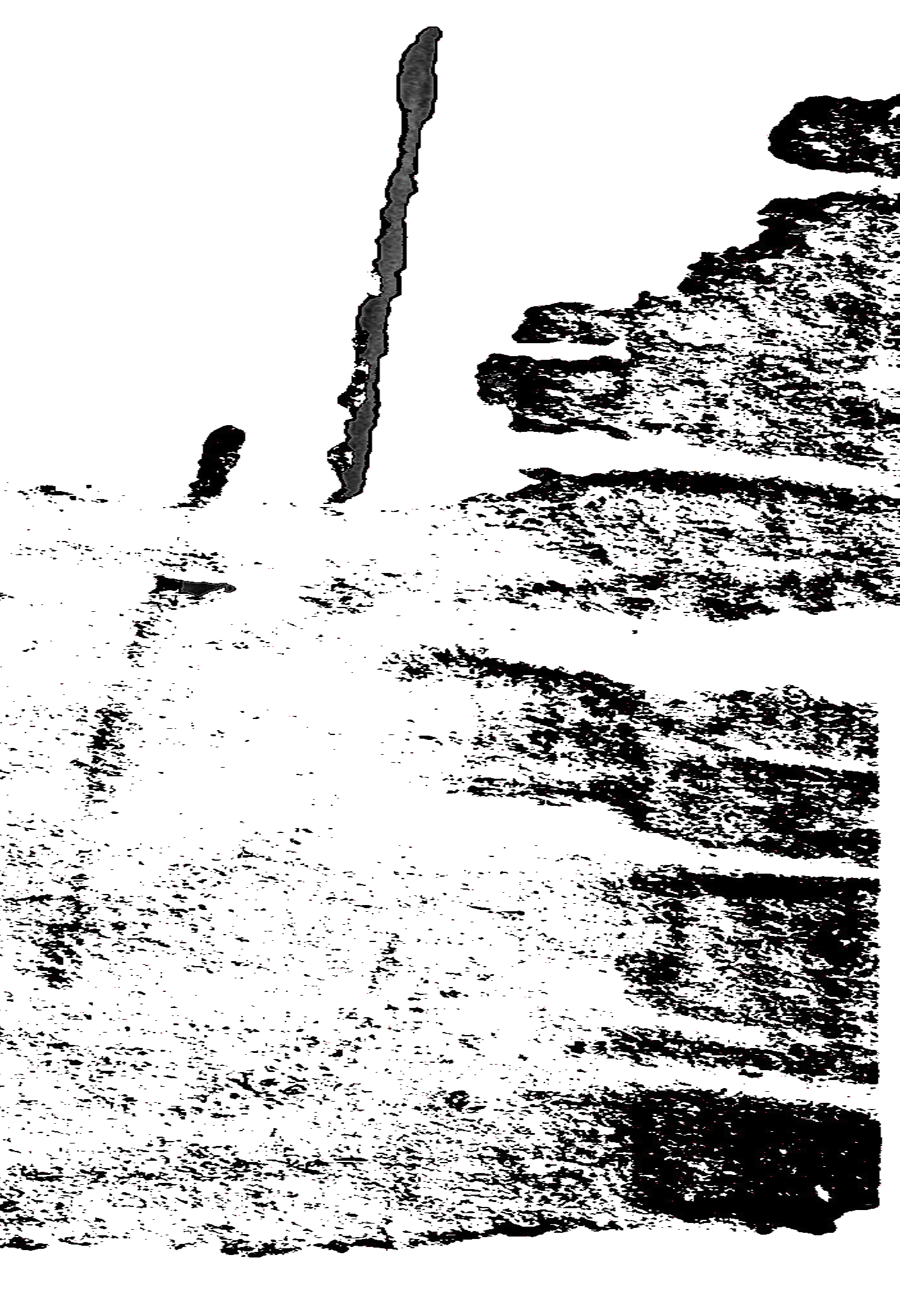 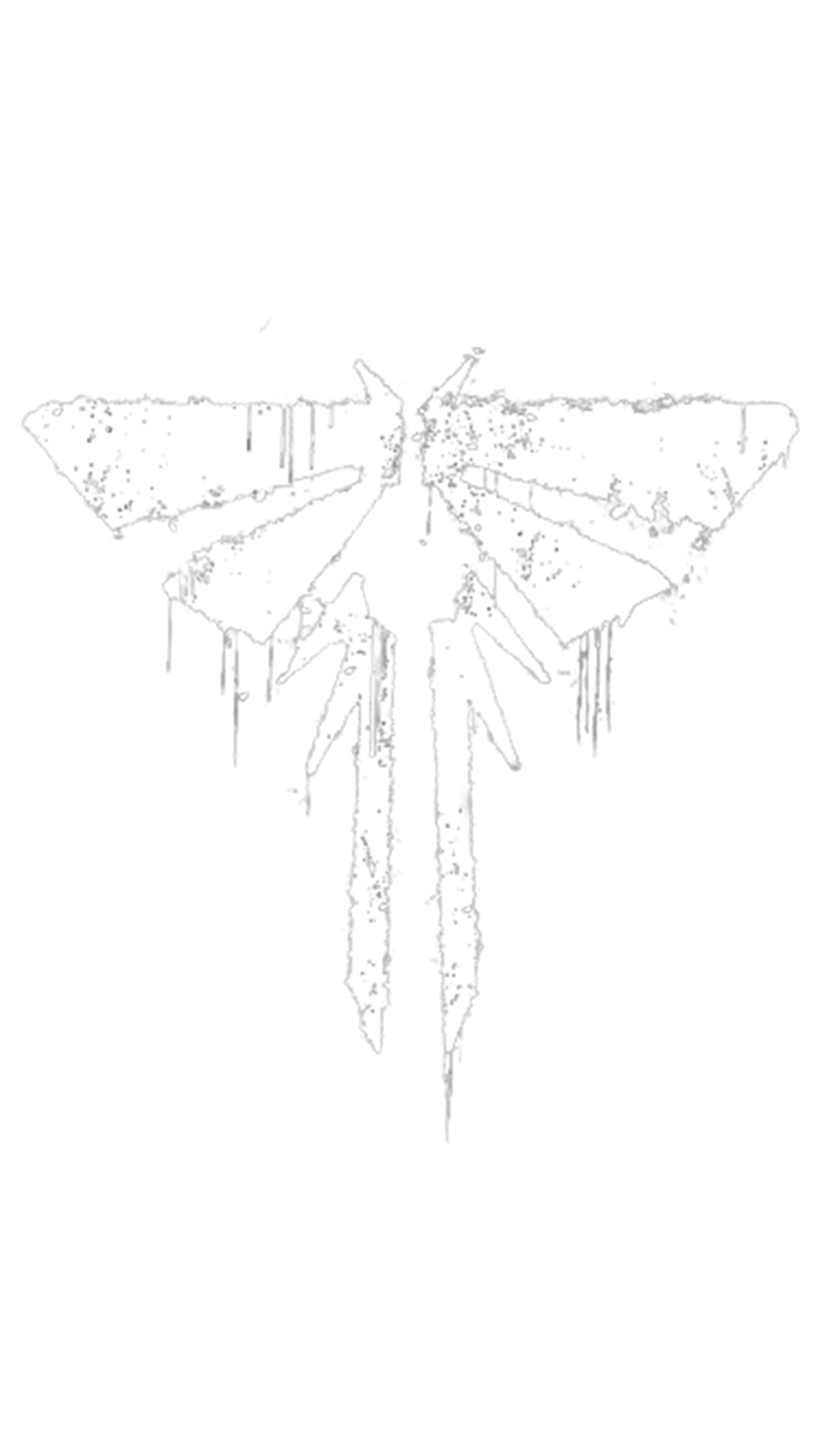 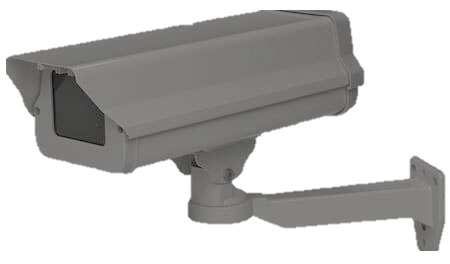 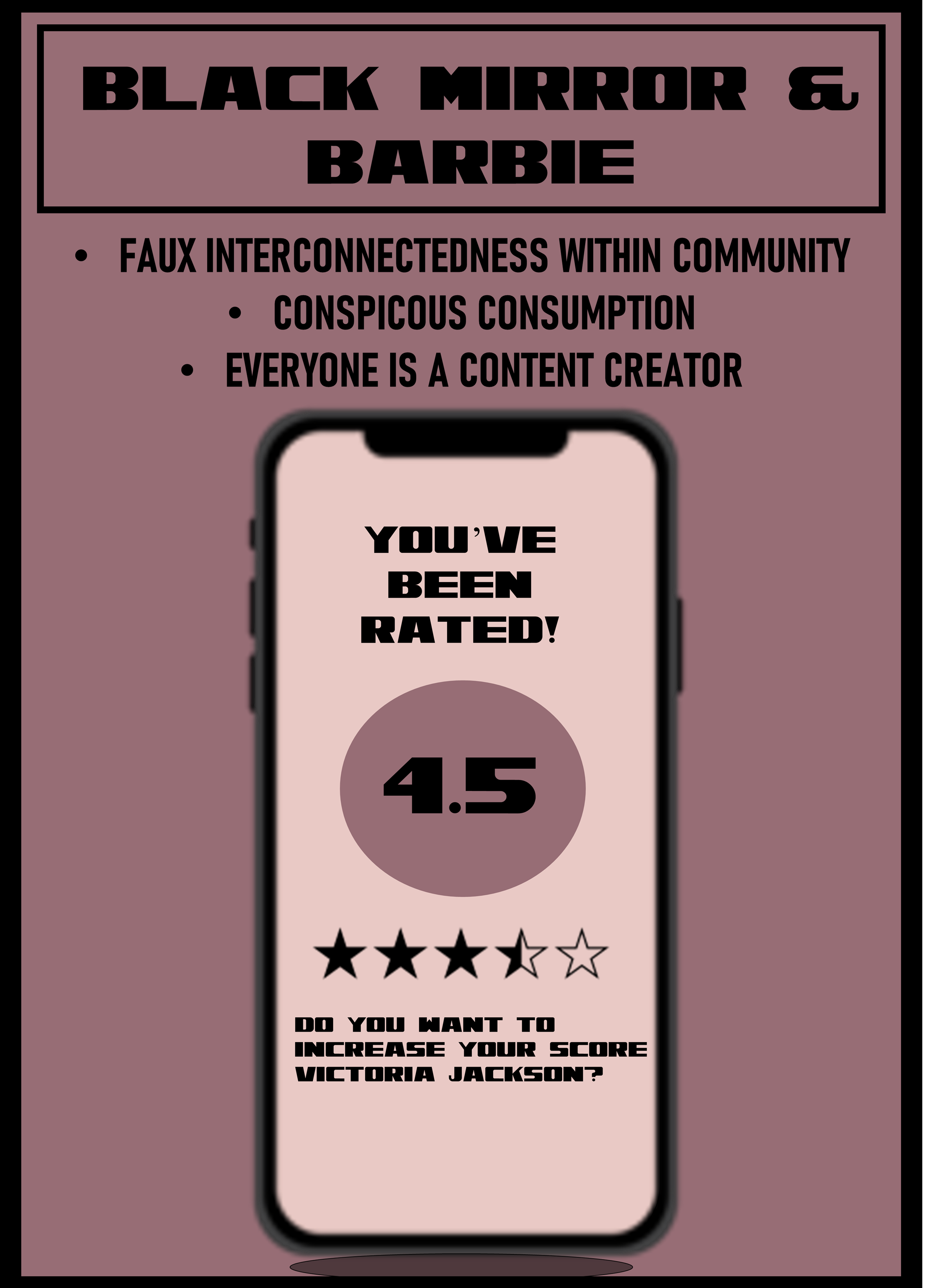 BRAVE 
NEW WORLD
BRAVE 
NEW WORLD
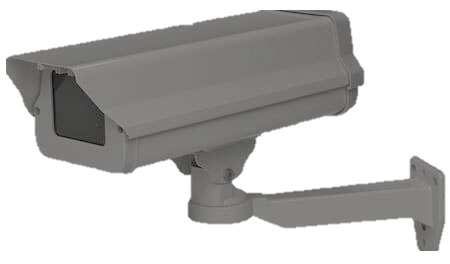 Doctor
Who
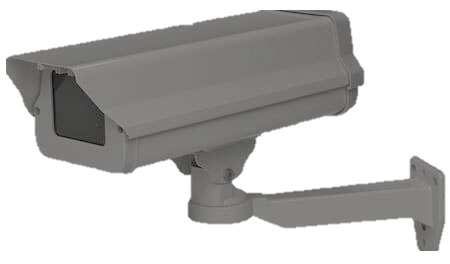 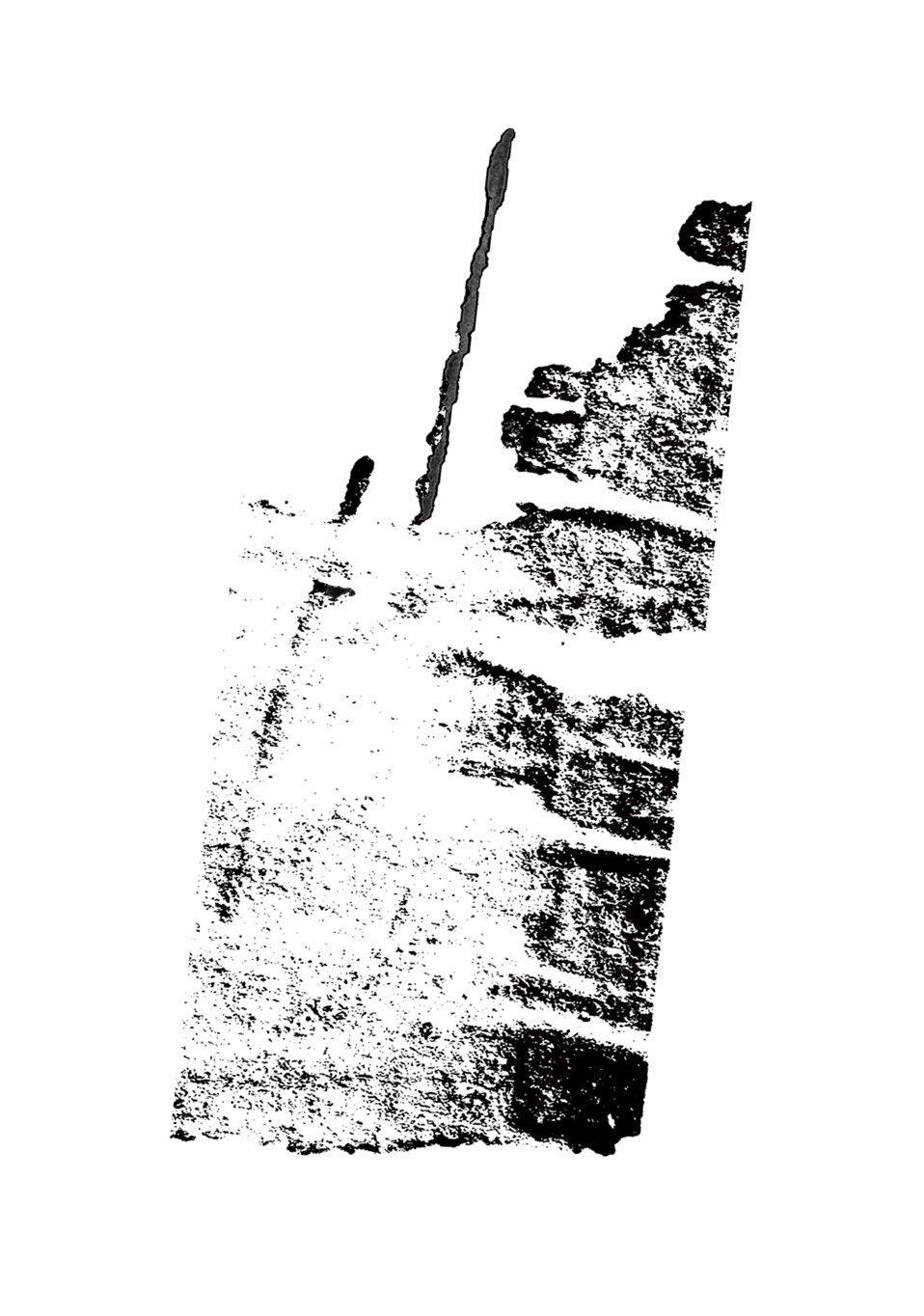 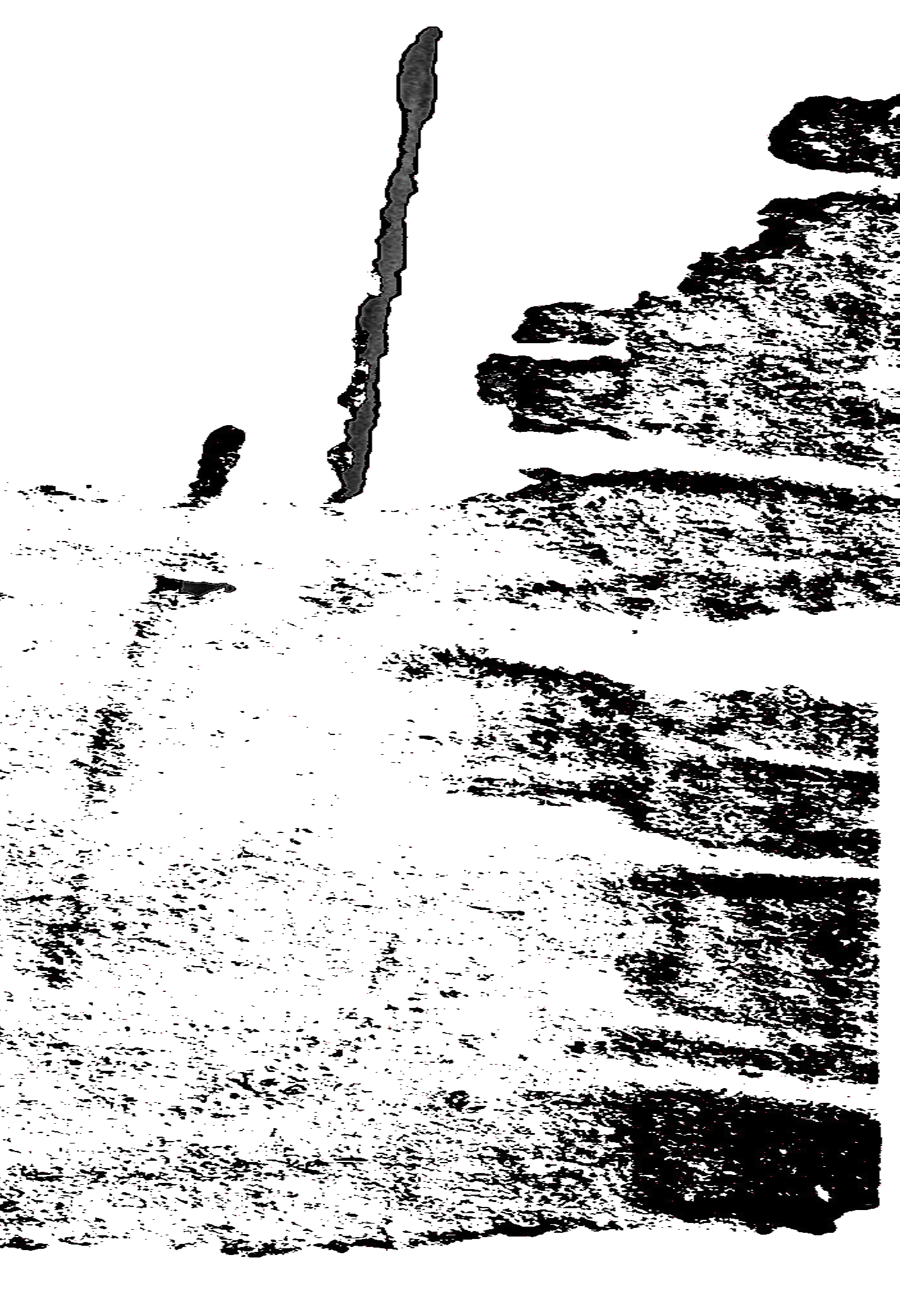 BLACK
MIRROR
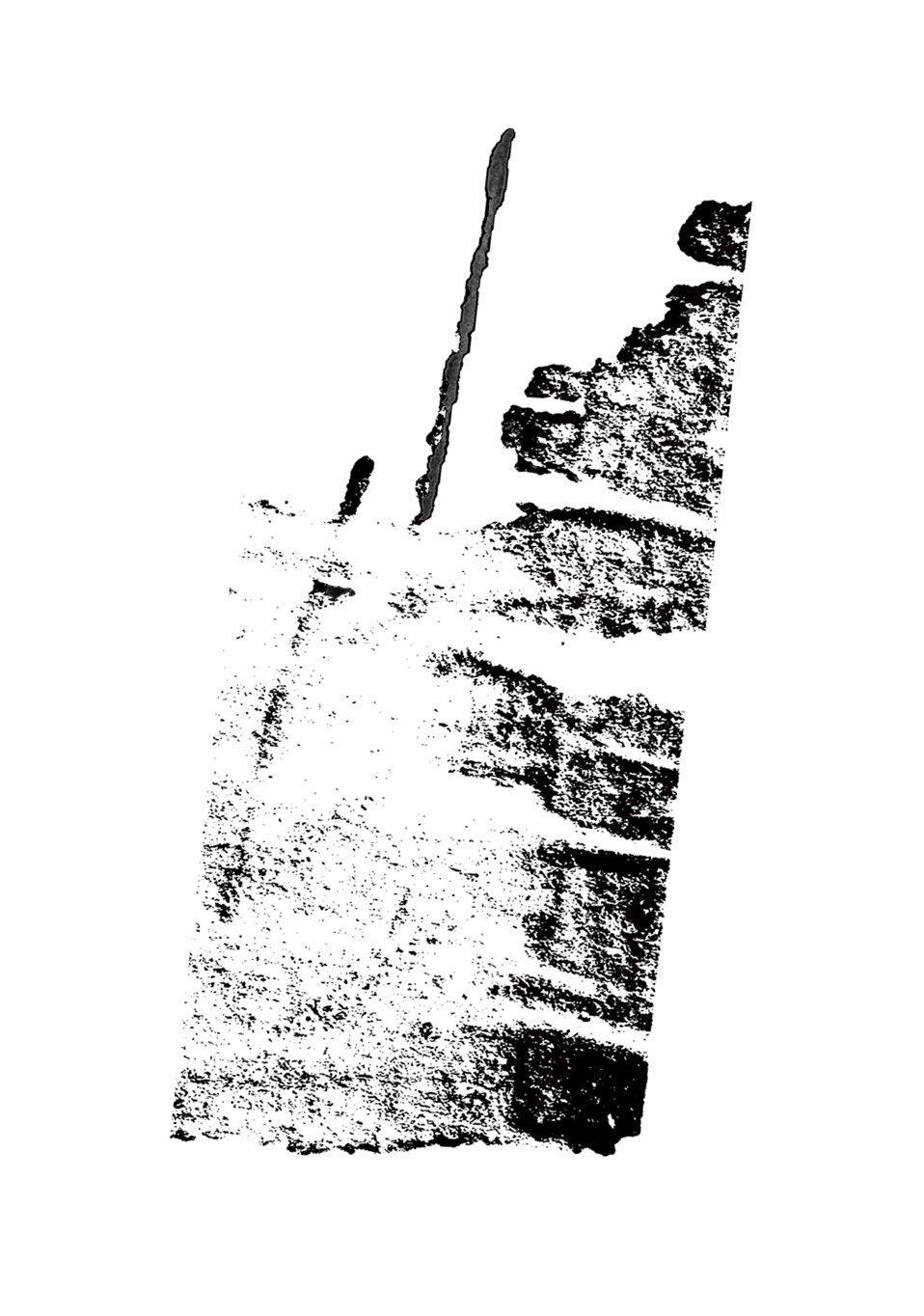 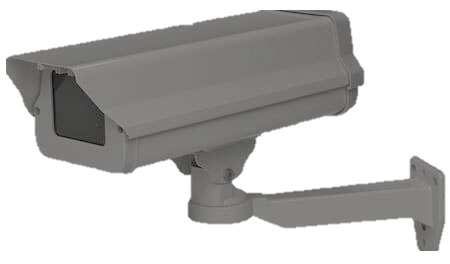 Barbie
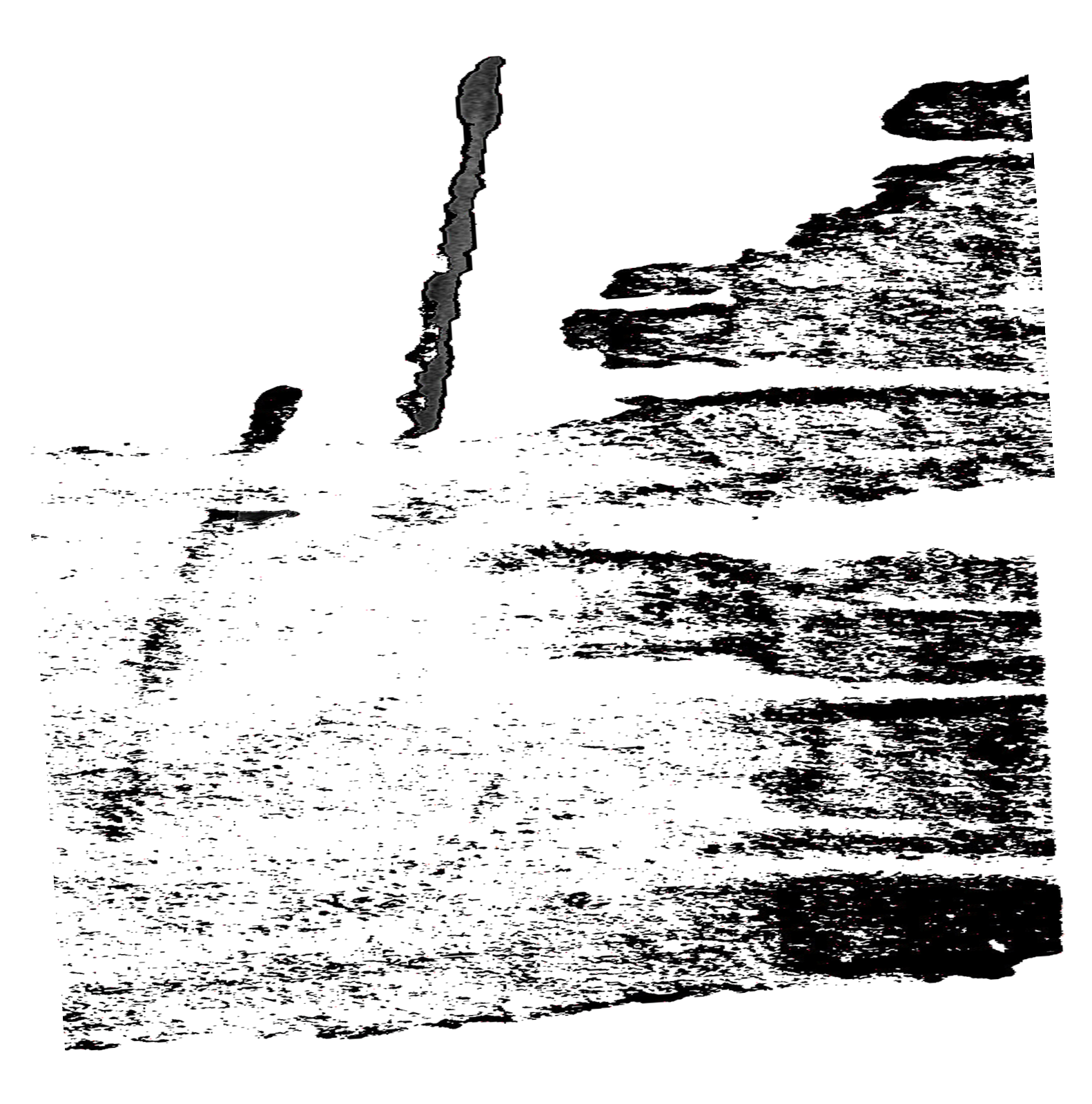 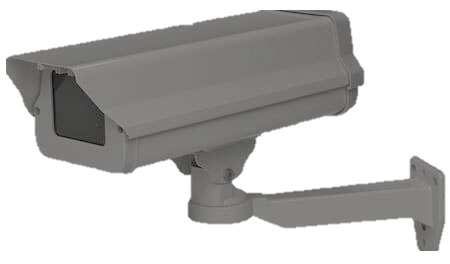 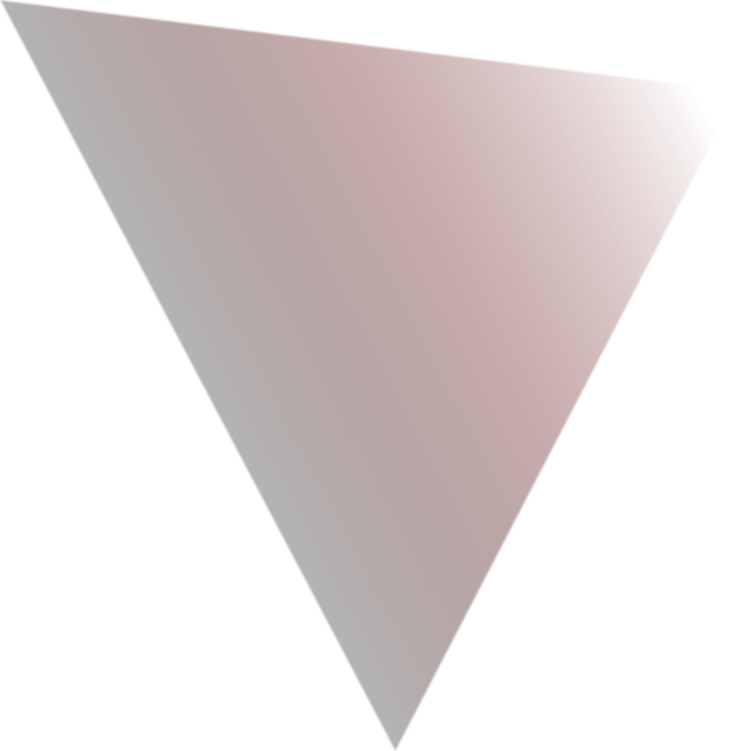 hunger games
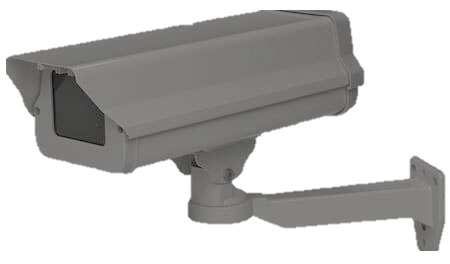 The 
question
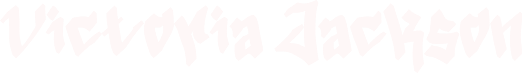 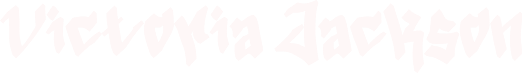 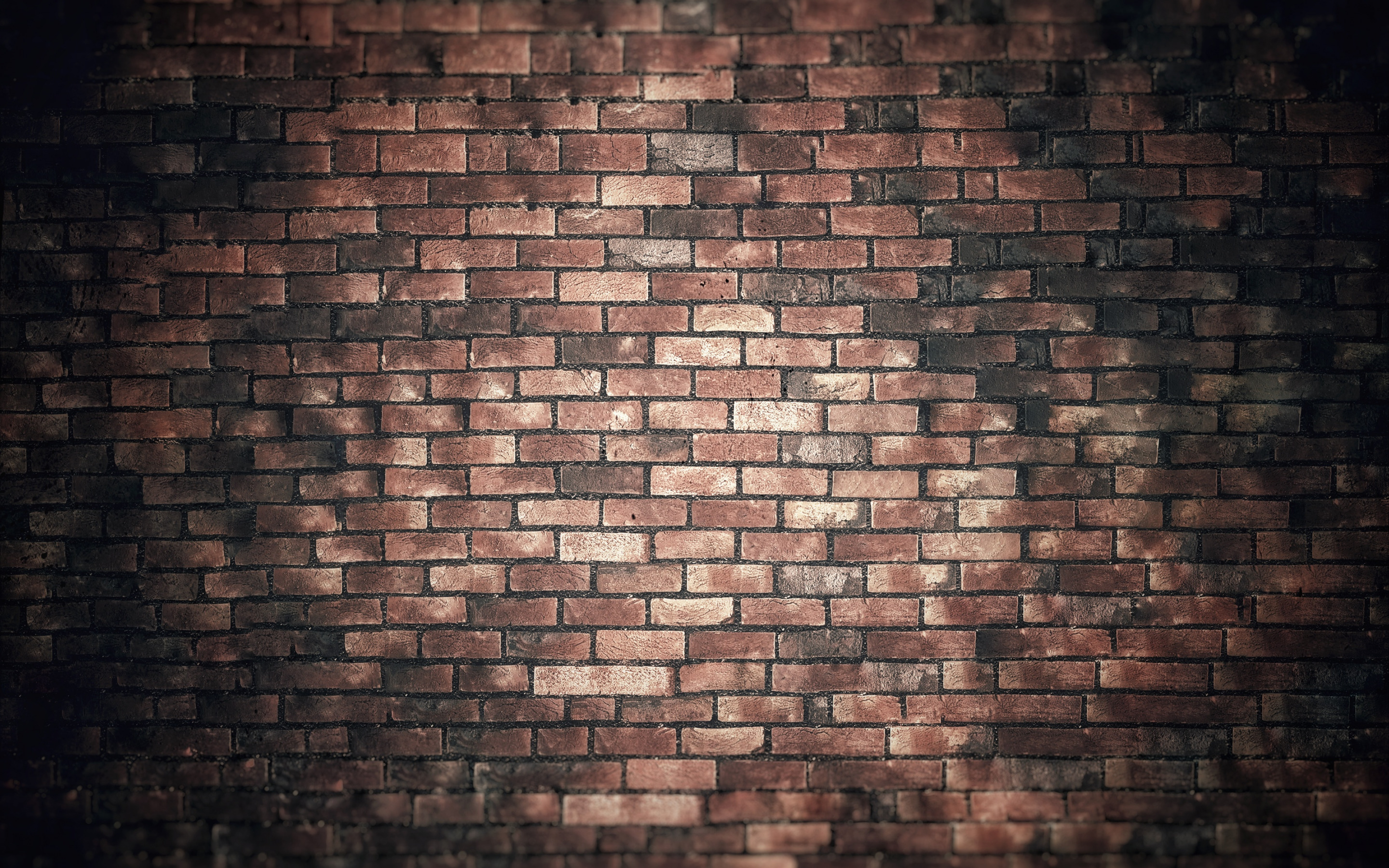 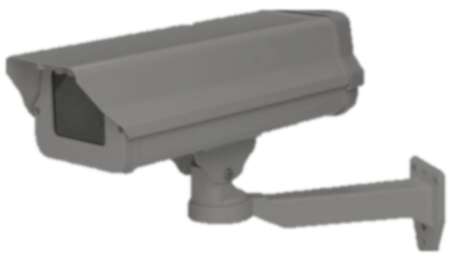 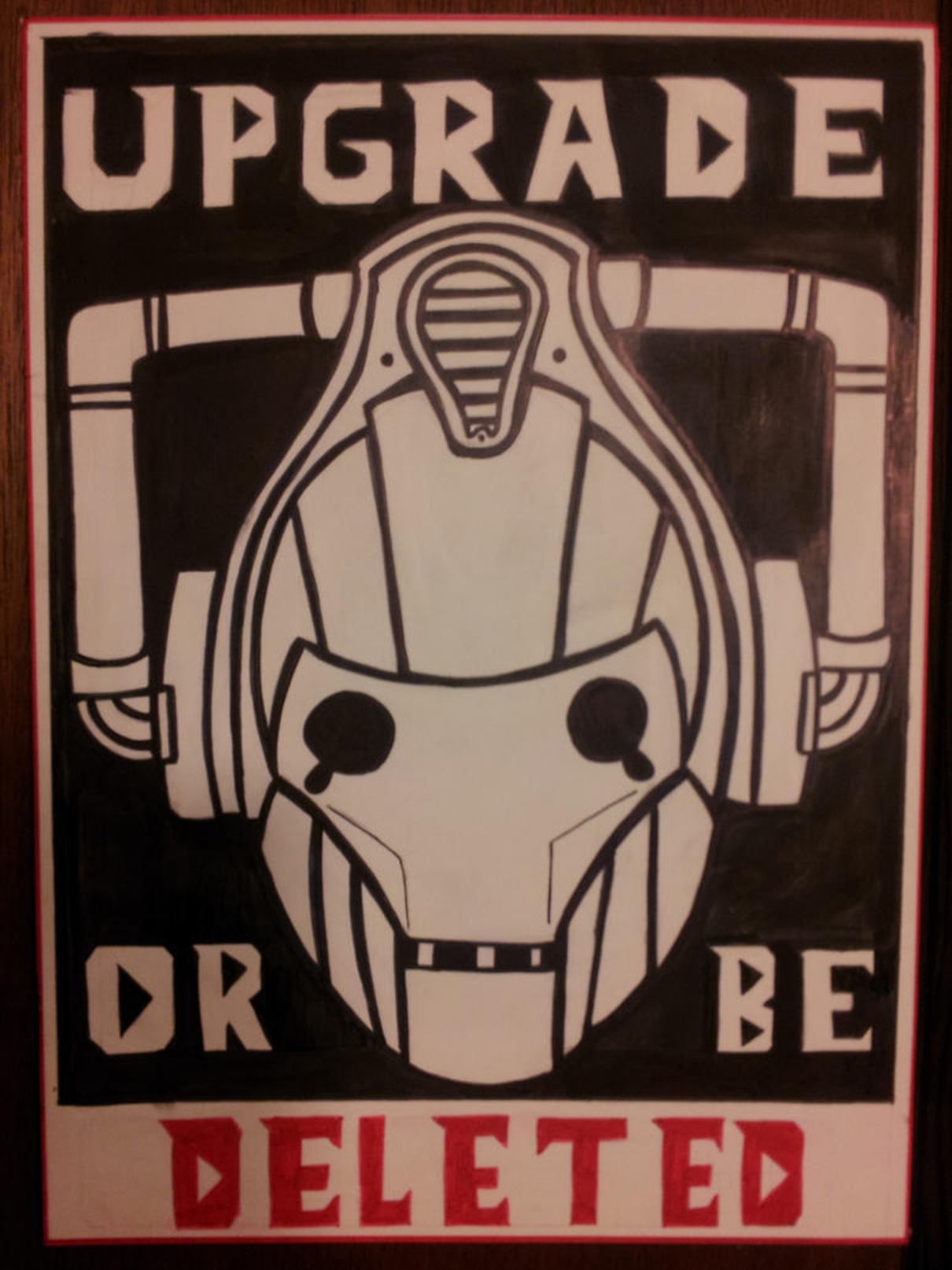 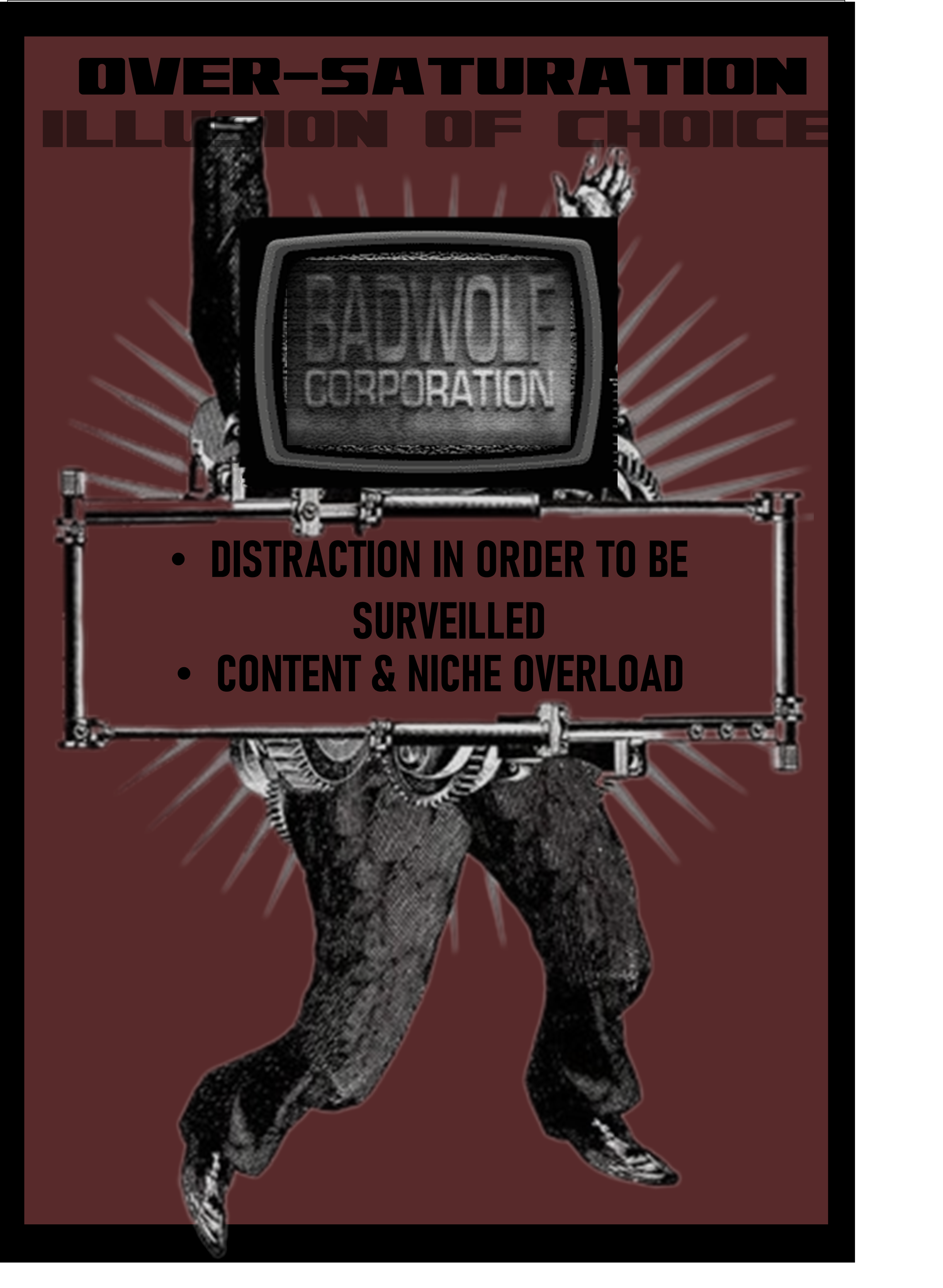 The
Genesis
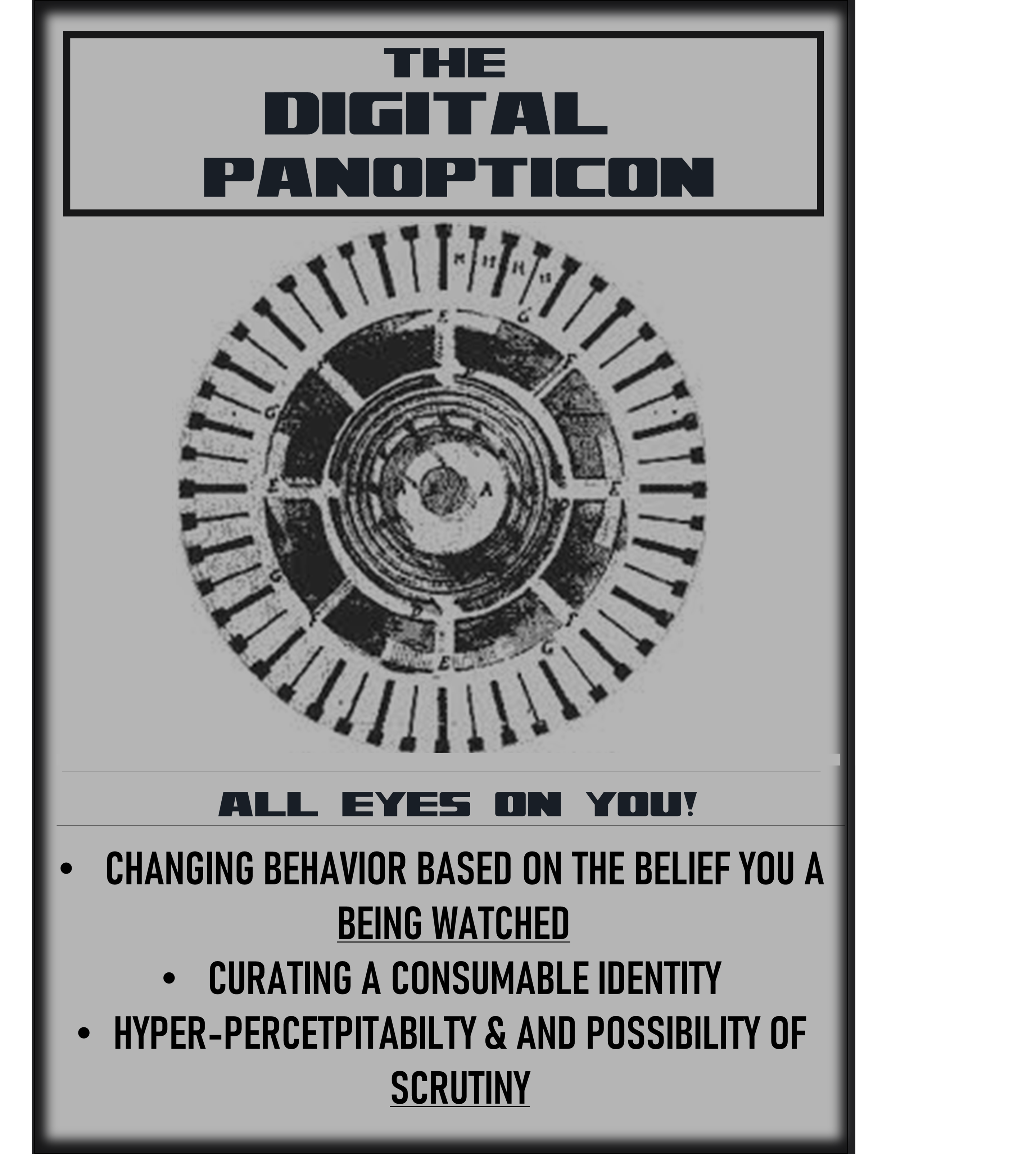 THE HUNGER GAMES
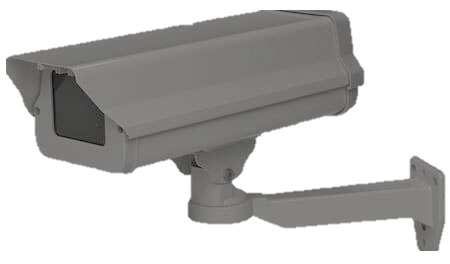 Exploitation through surveillance to prove individual existence
Heightened Surveillance
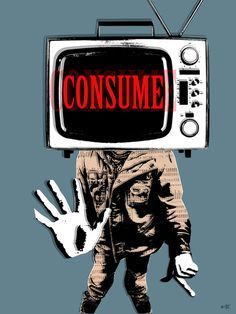 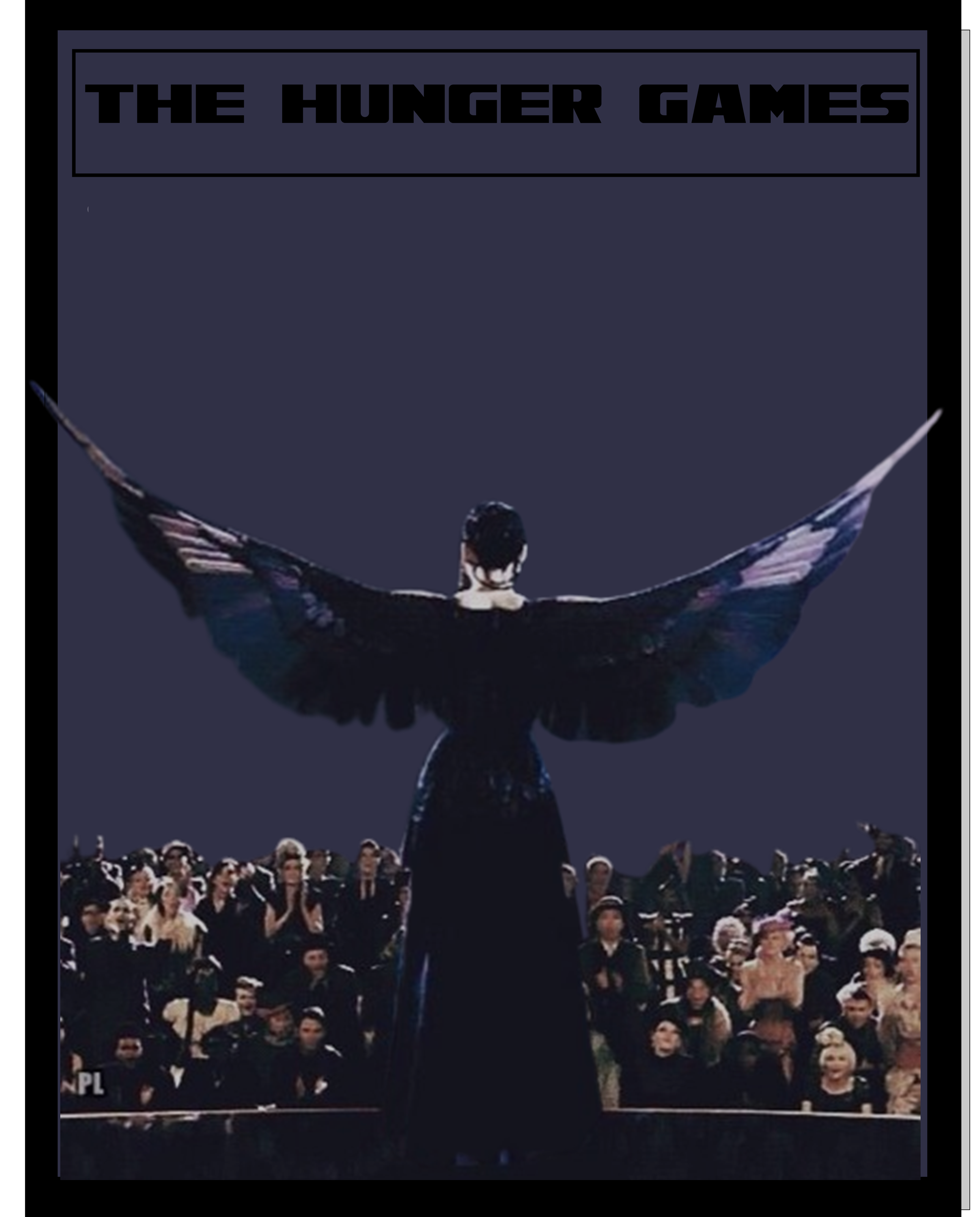 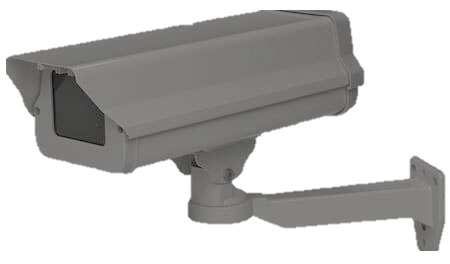 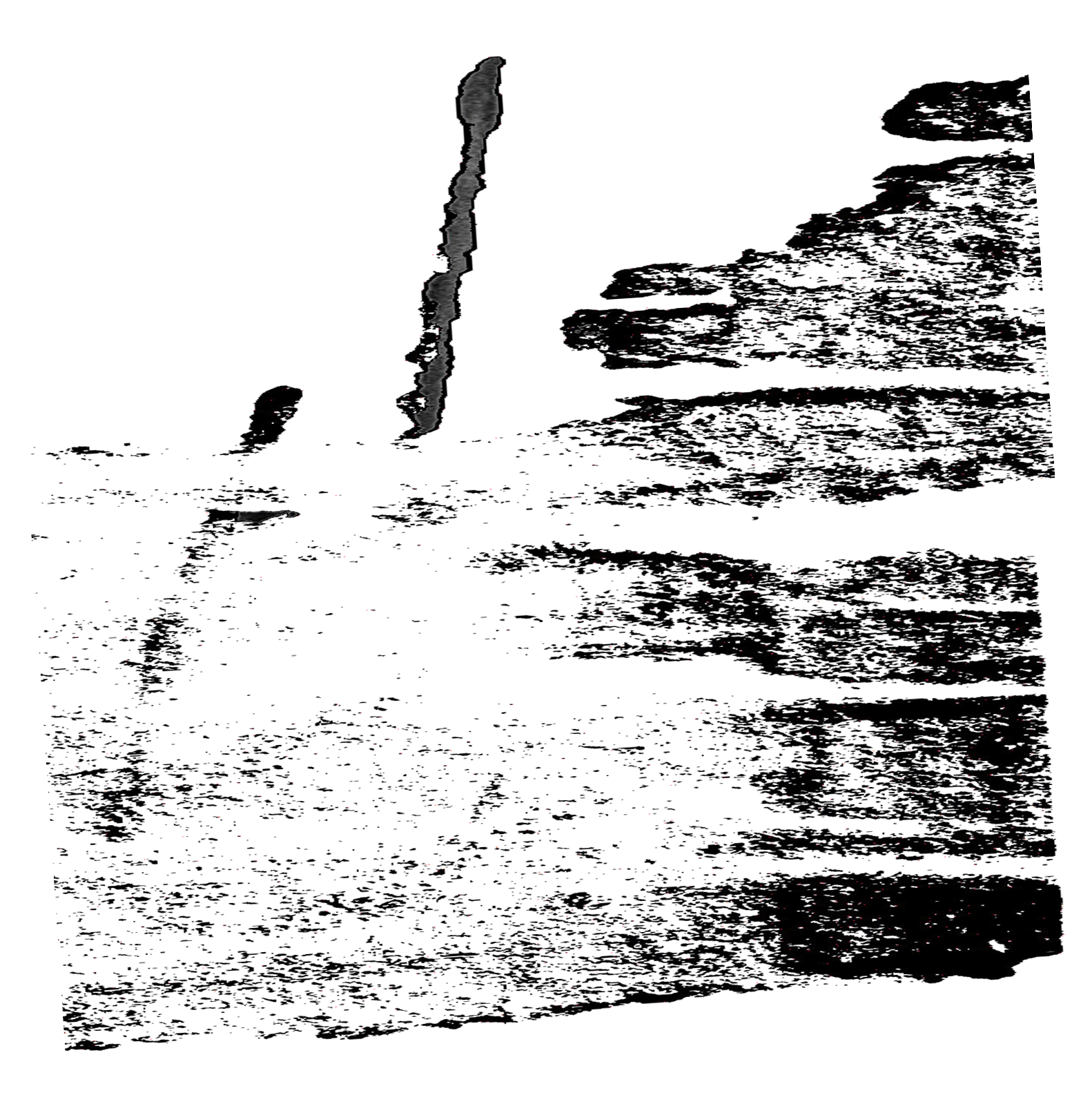 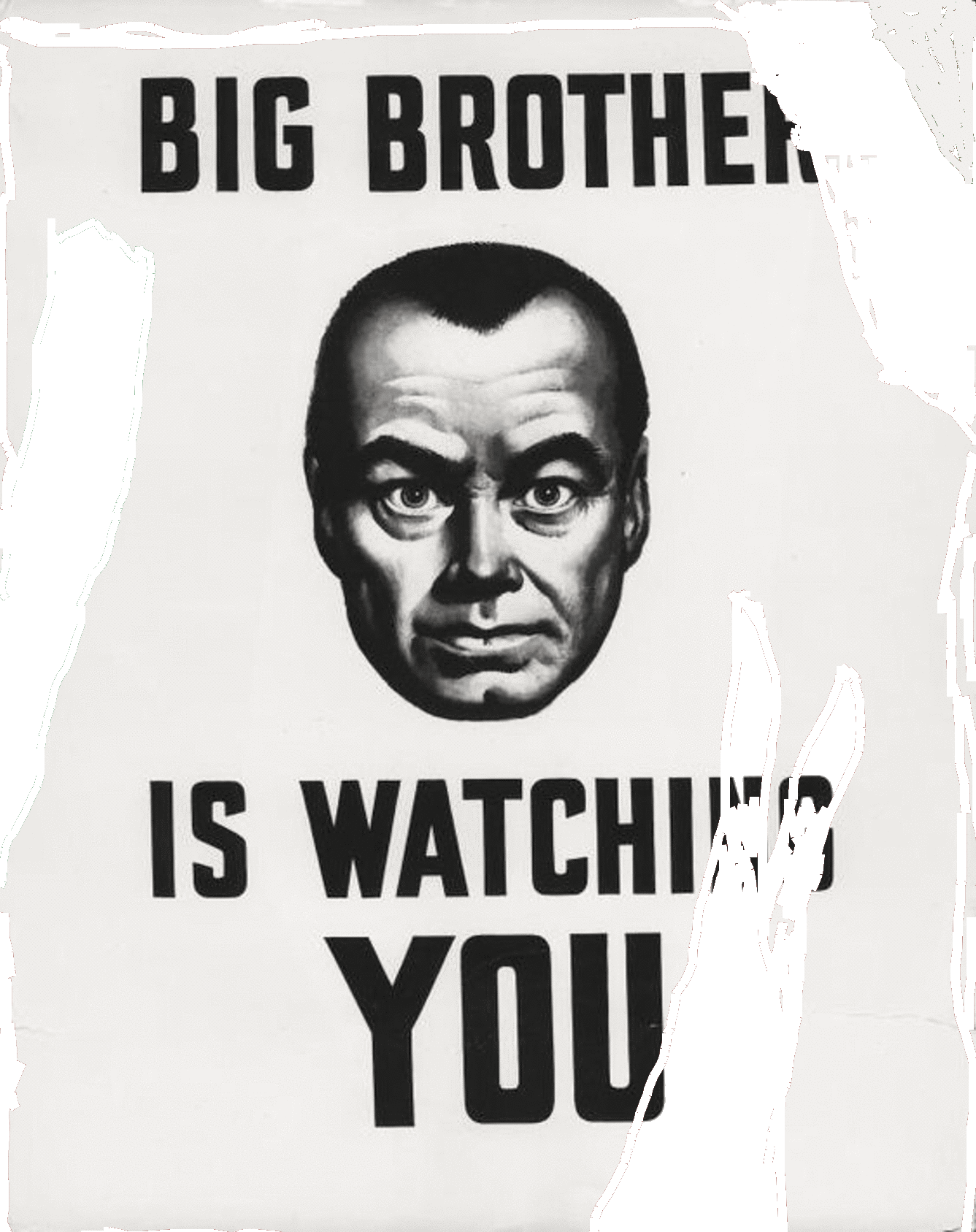 The 
Conversation
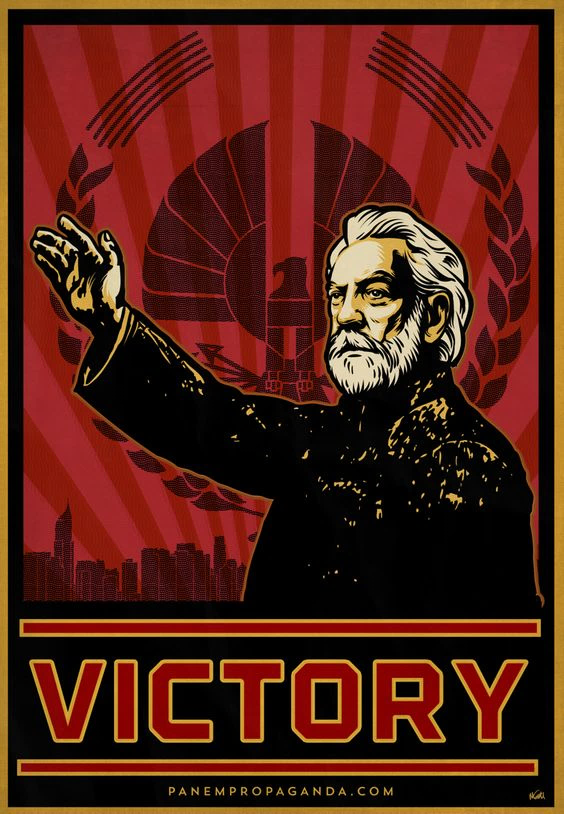 Tributes must become a “brand” so that people of the capitol send them donations, so they have an advantage in the game

Citizens of the capitol view the Hunger Games as a reality show

Exploitation of an individual to prove why their existence should continue.
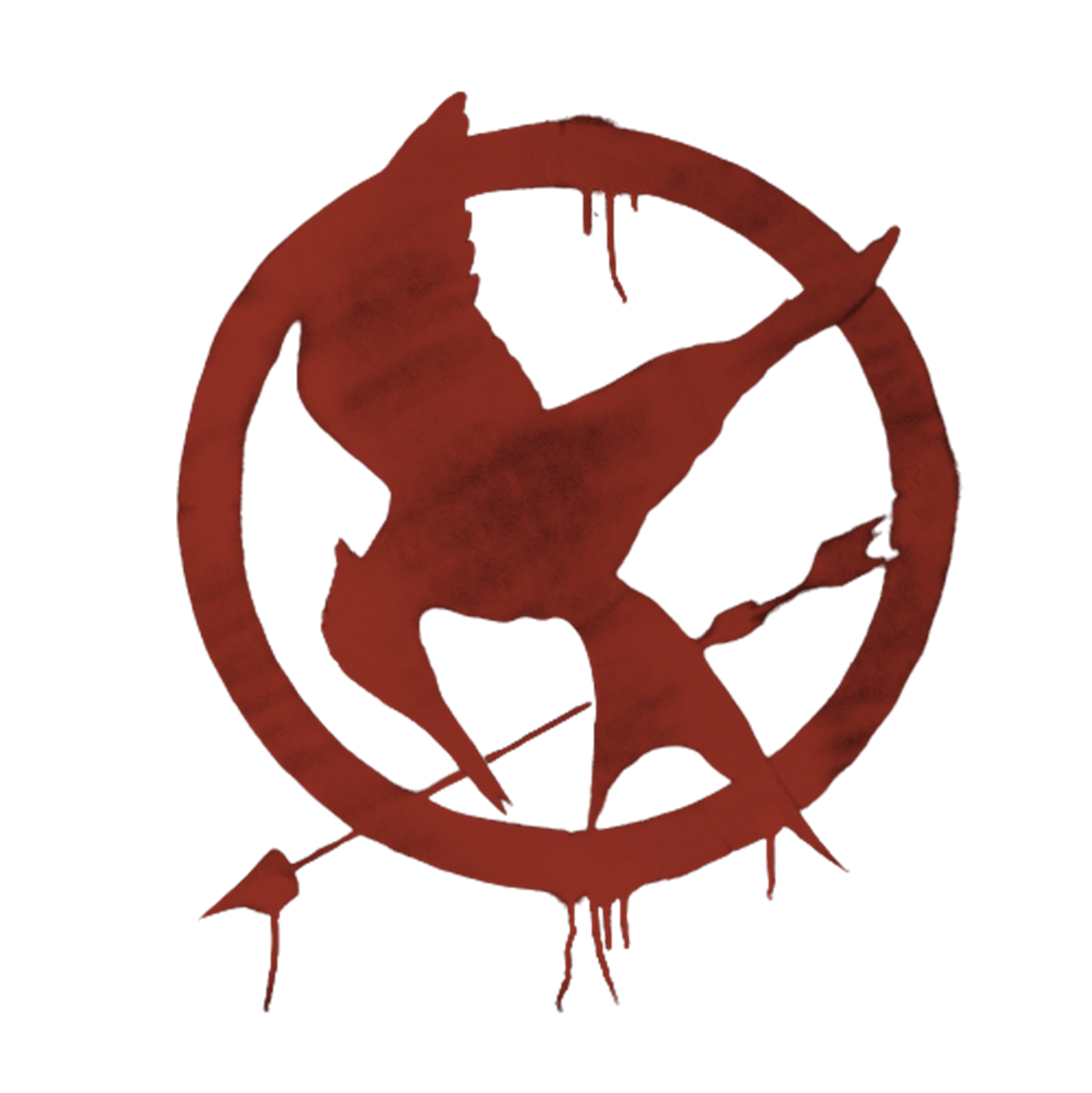 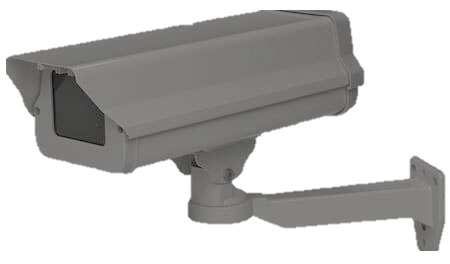 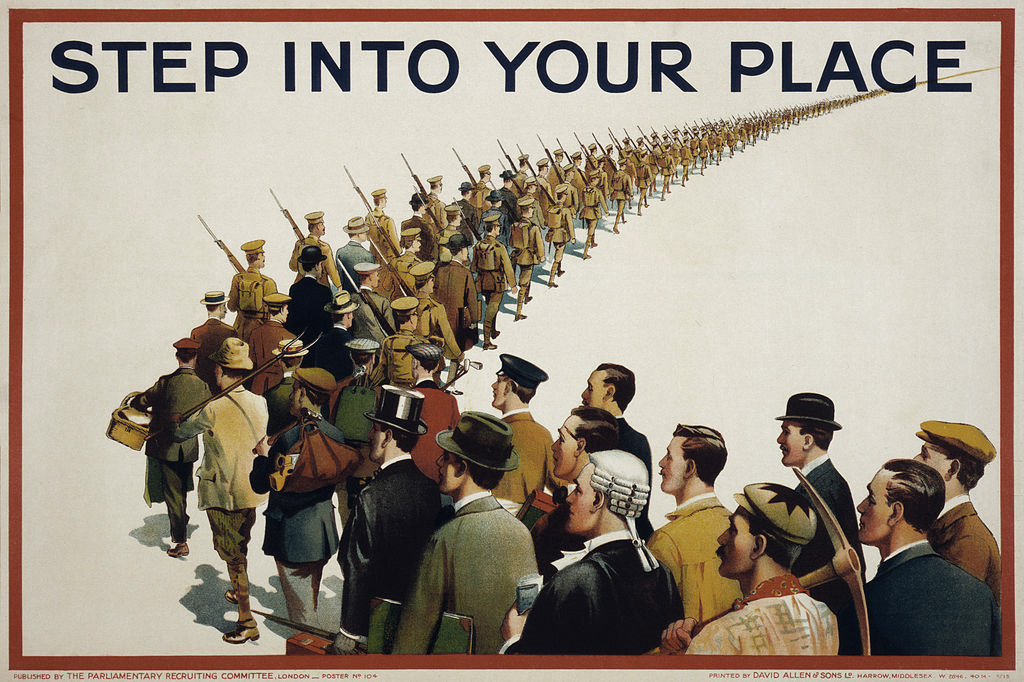 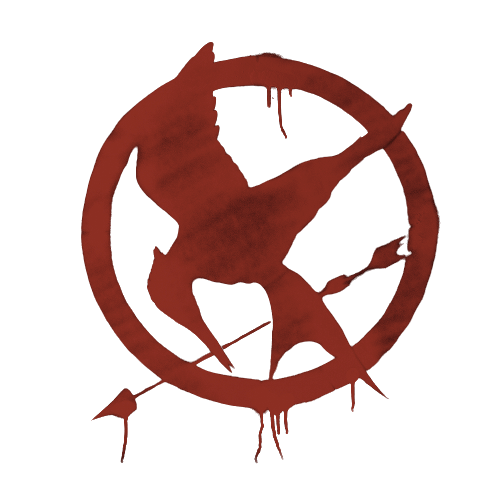 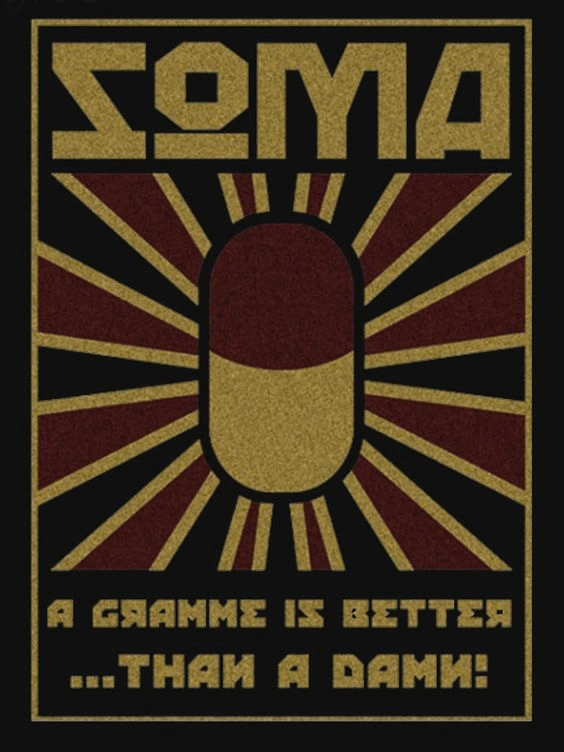 The 
panopticon
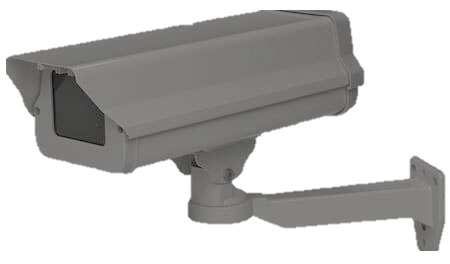 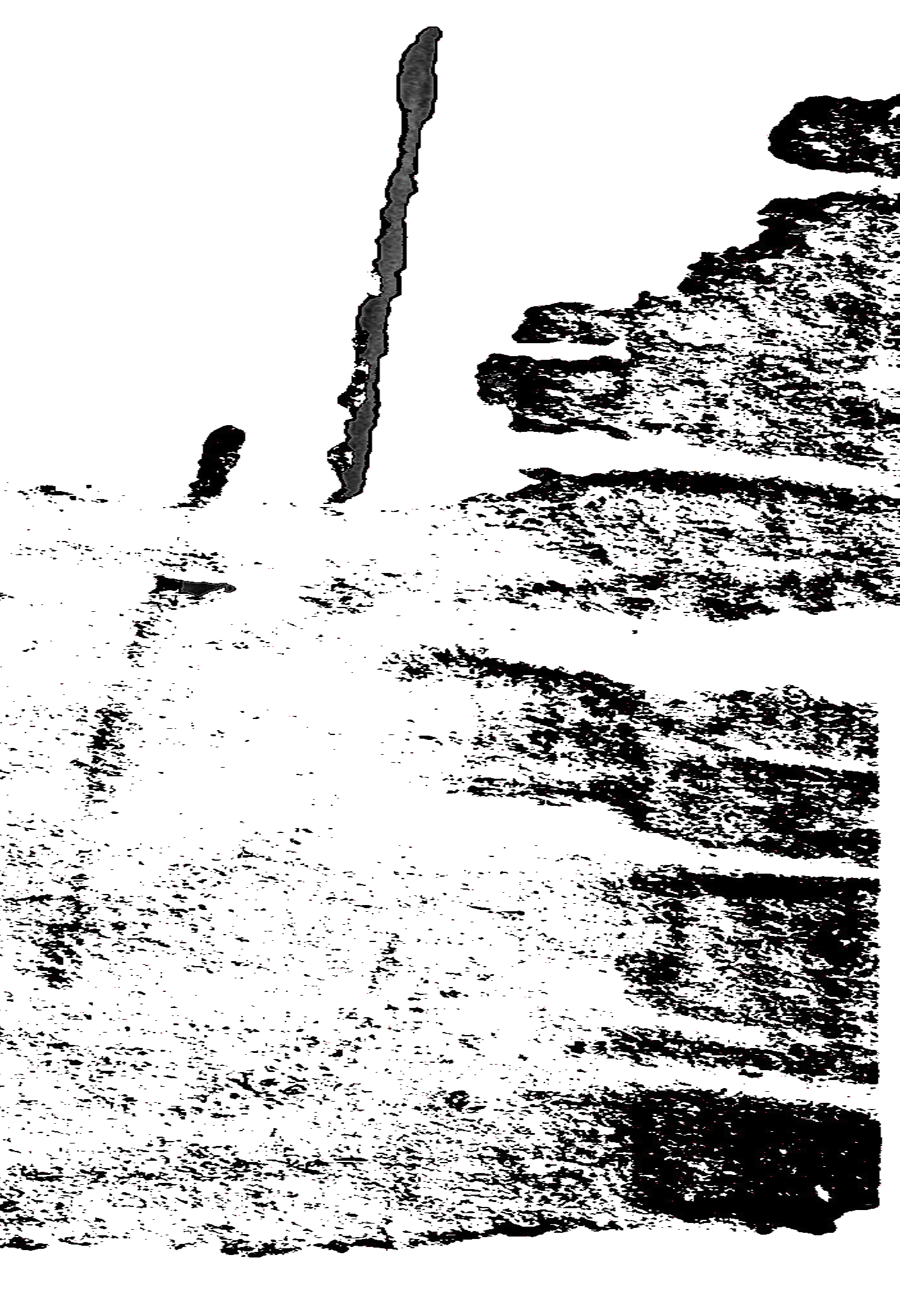 A PARADOX
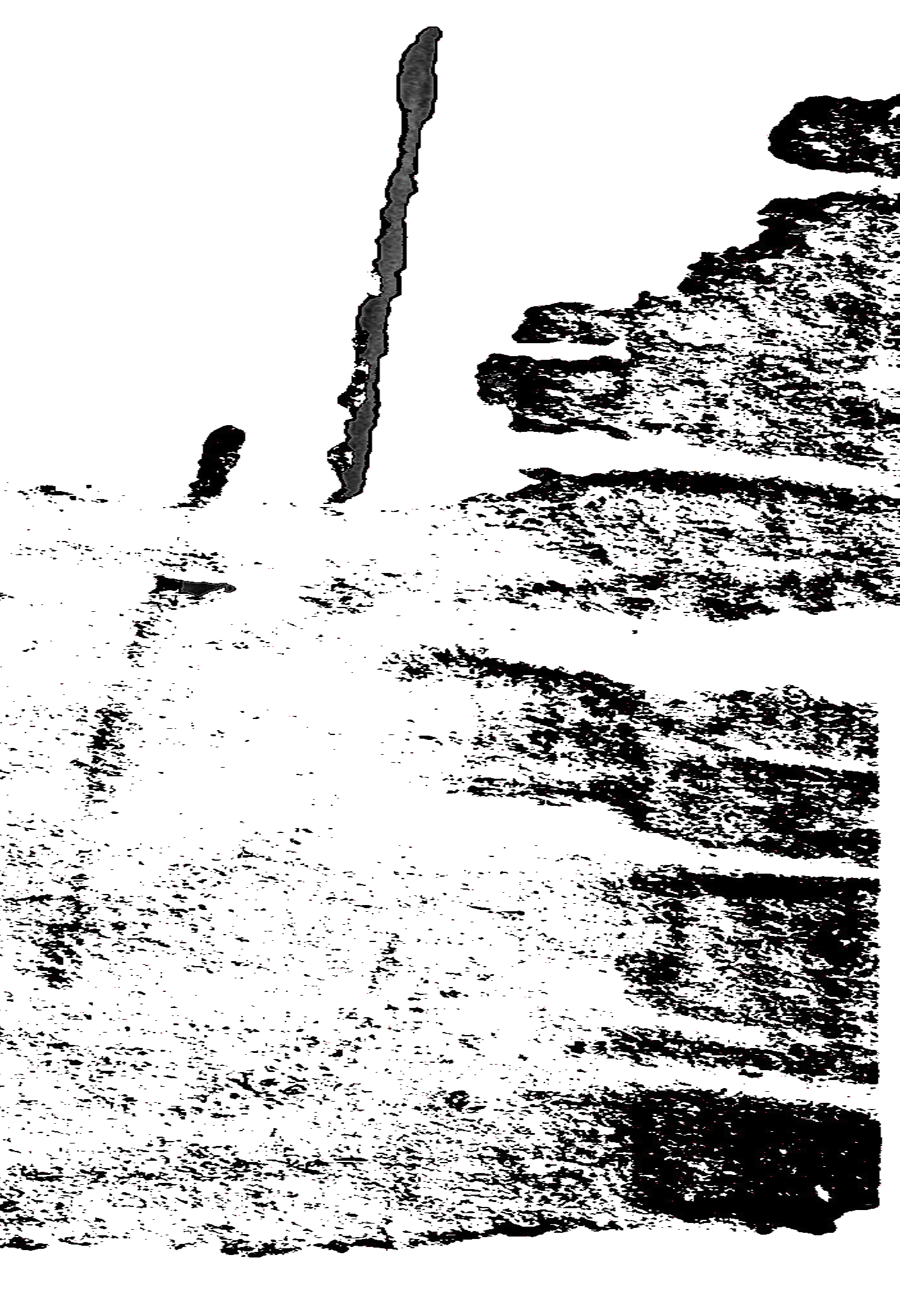 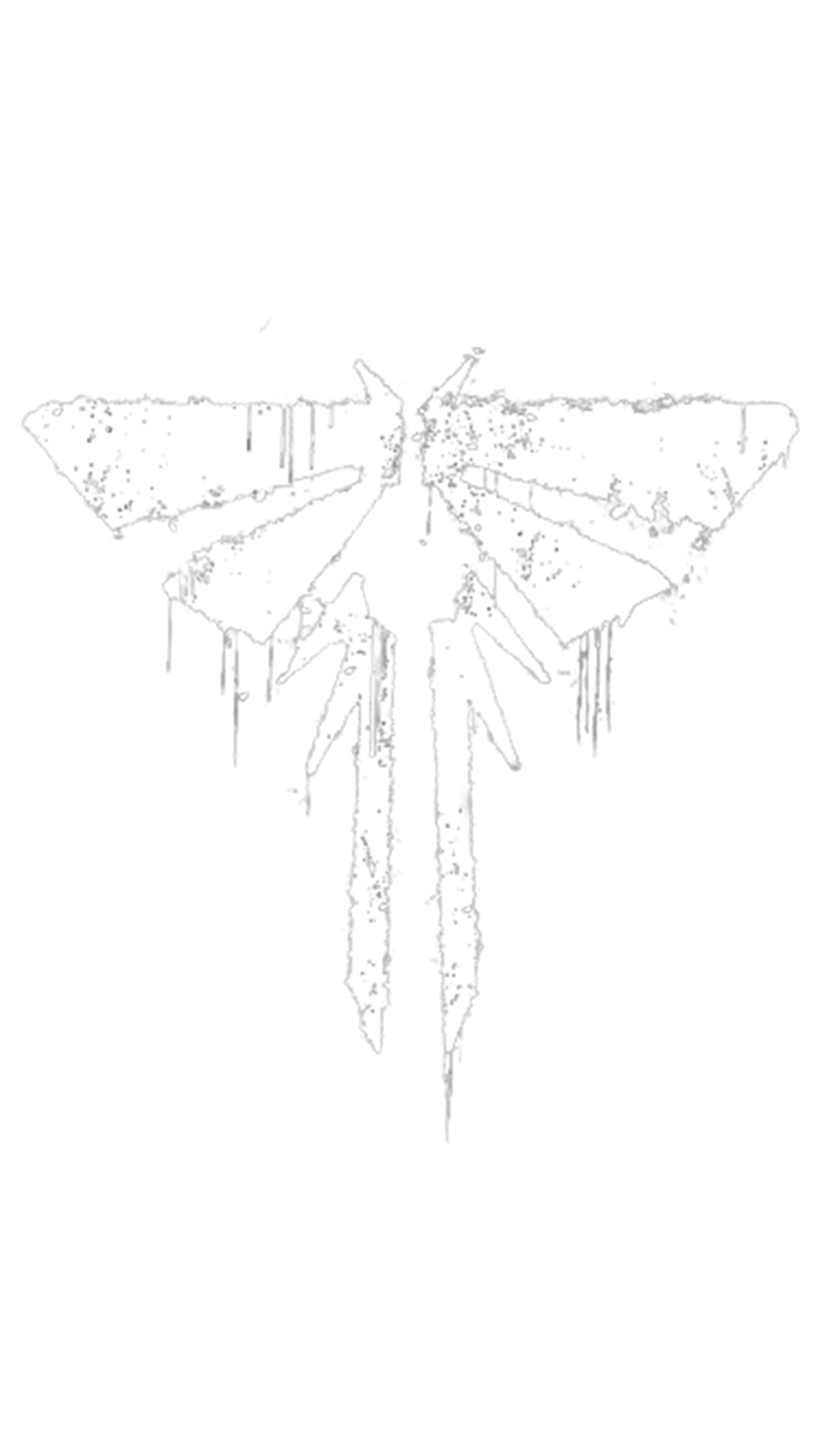 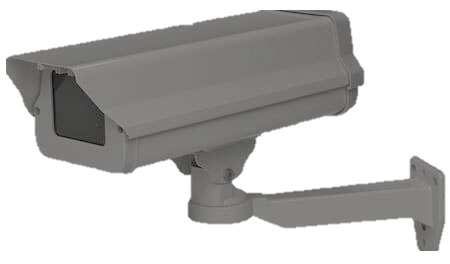 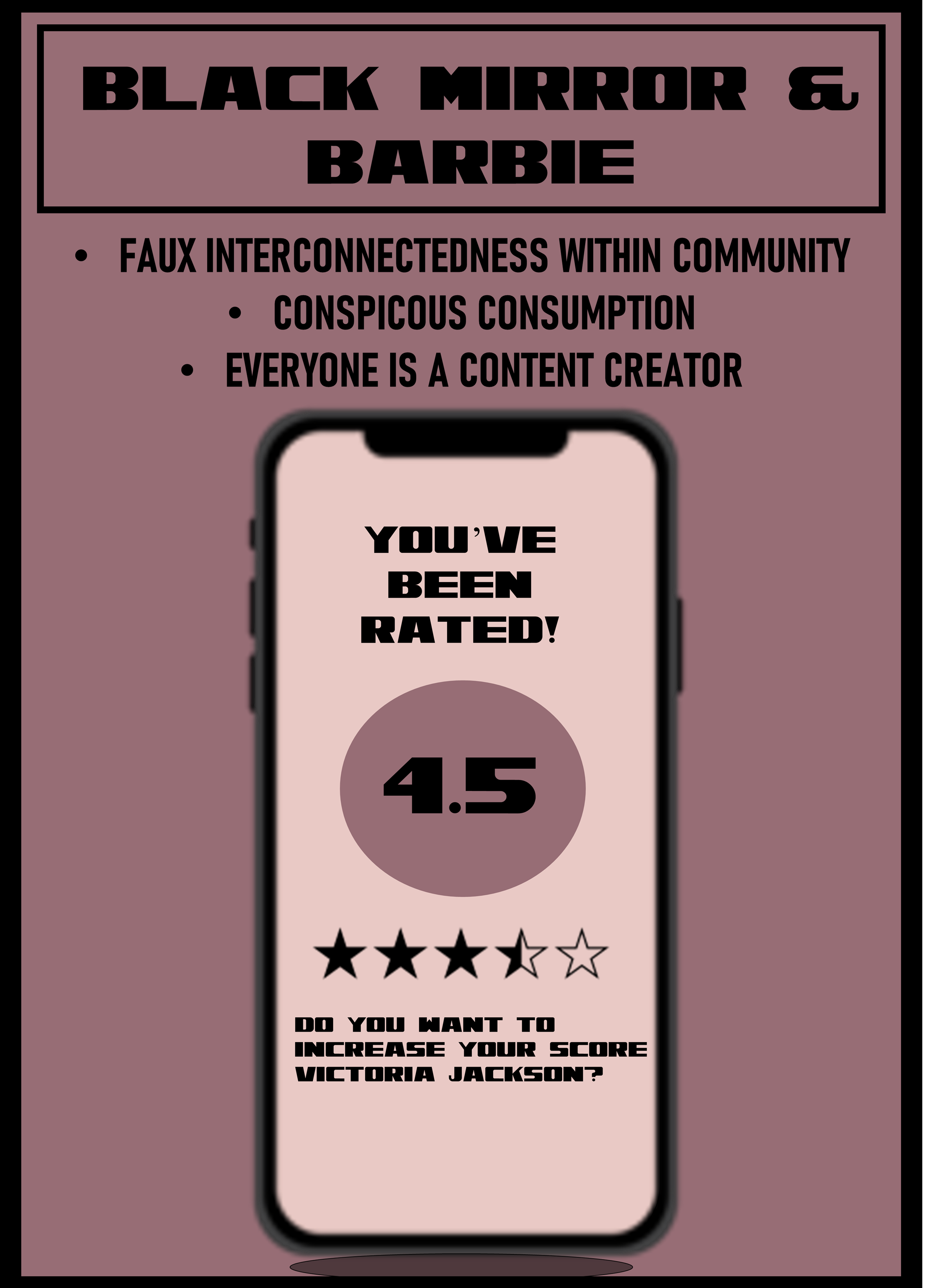 BRAVE 
NEW WORLD
BRAVE 
NEW WORLD
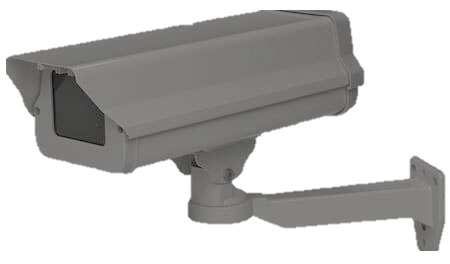 Doctor
Who
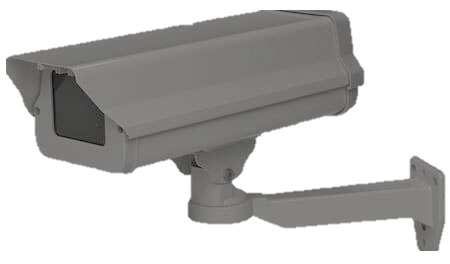 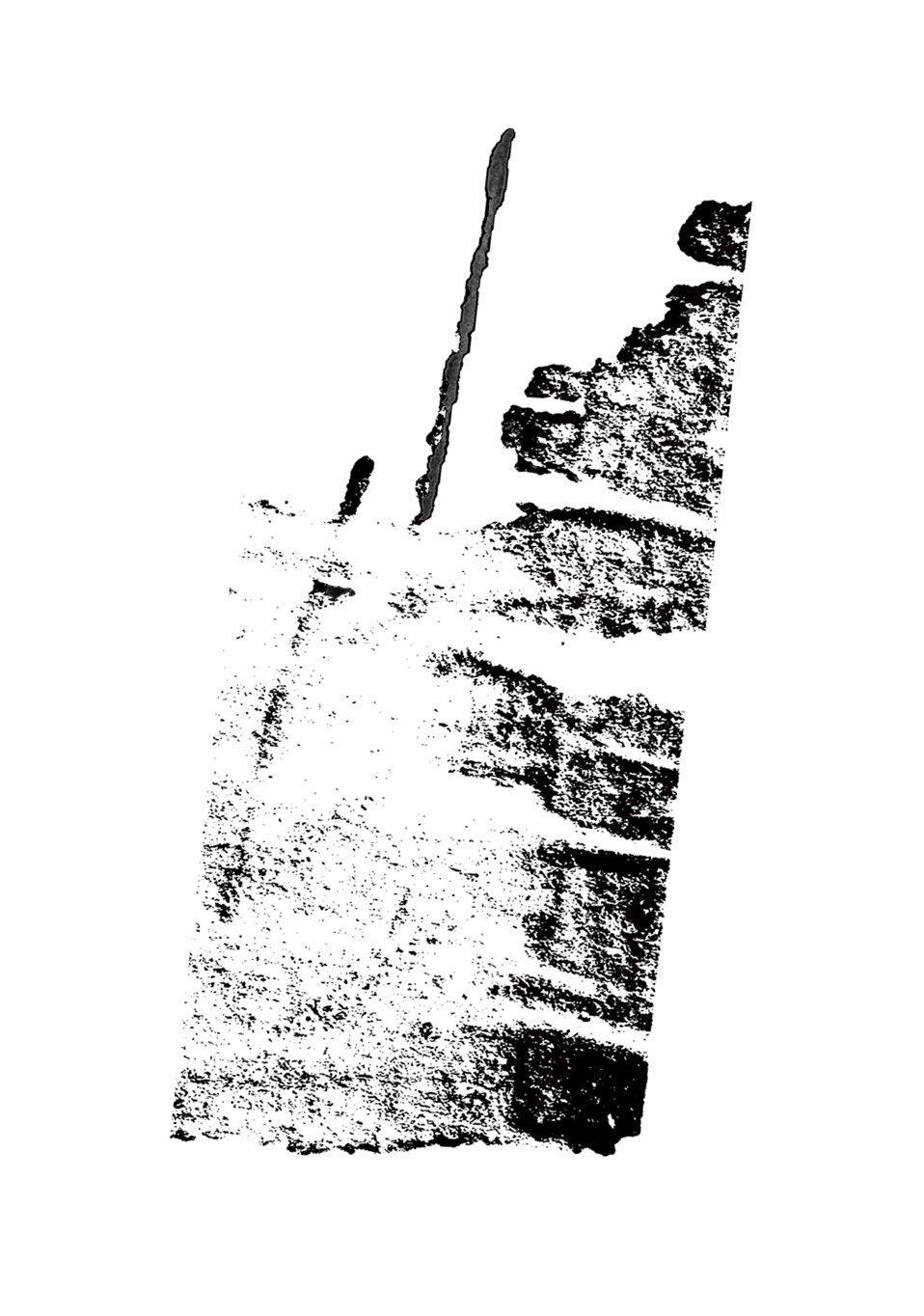 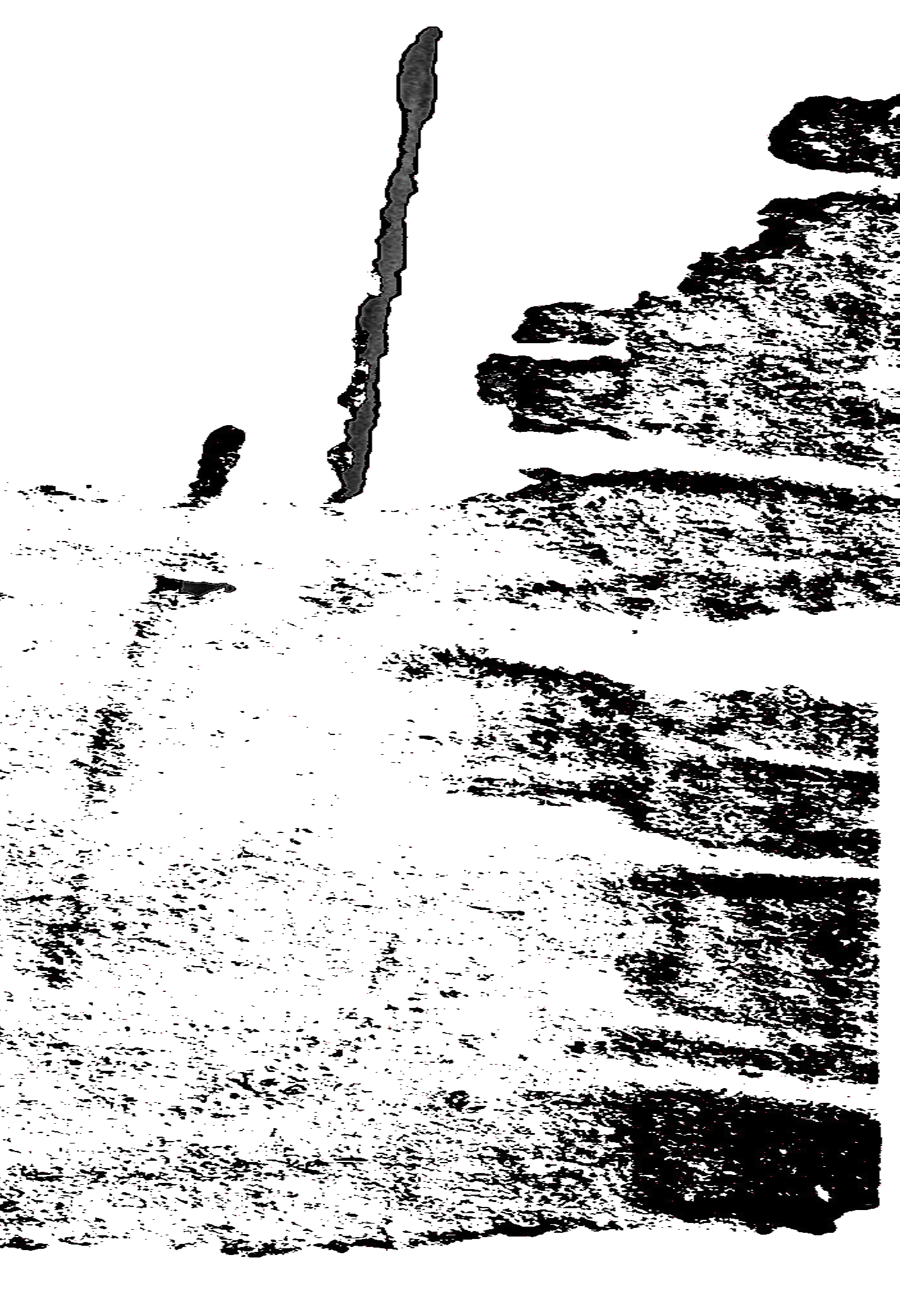 BLACK
MIRROR
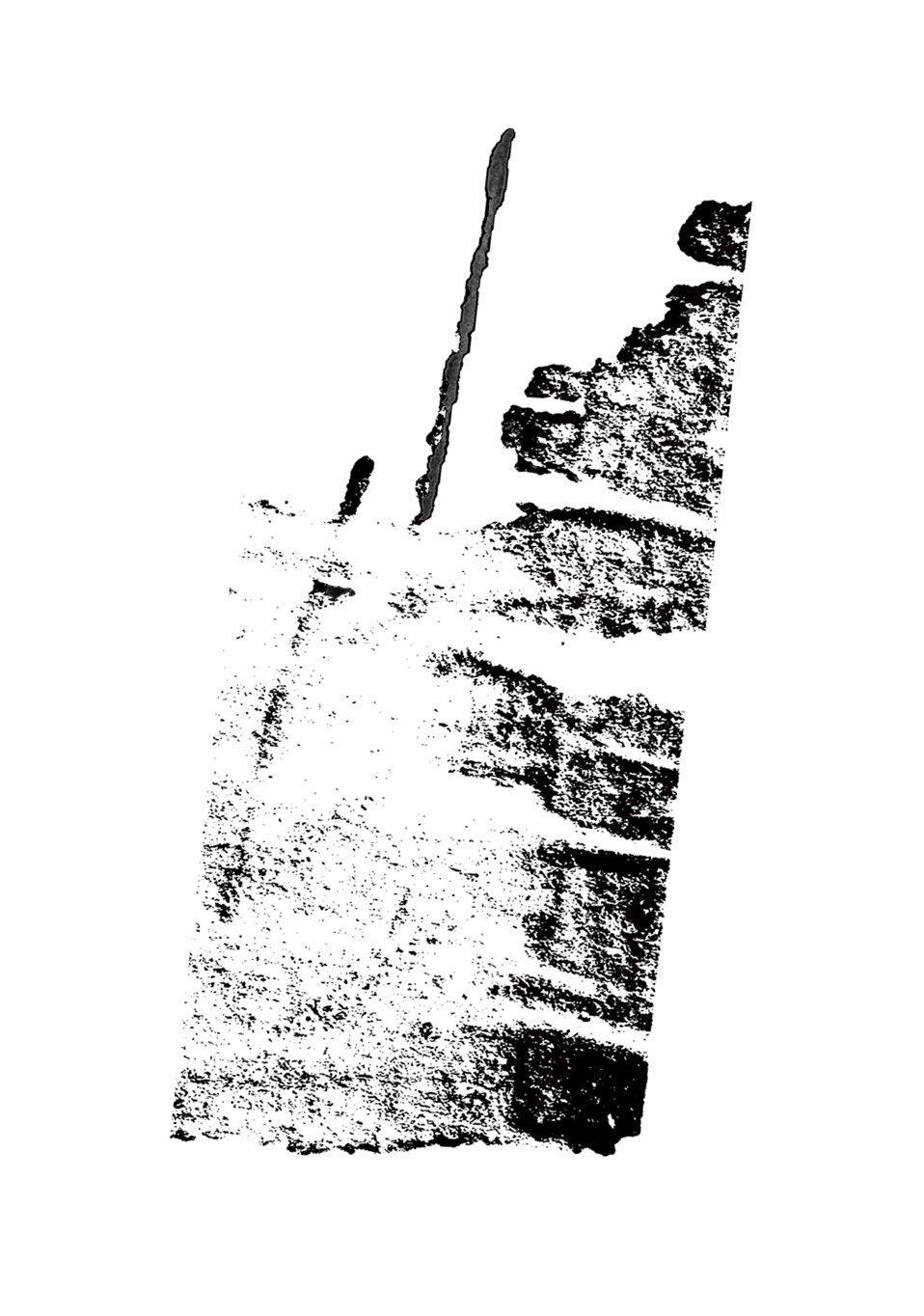 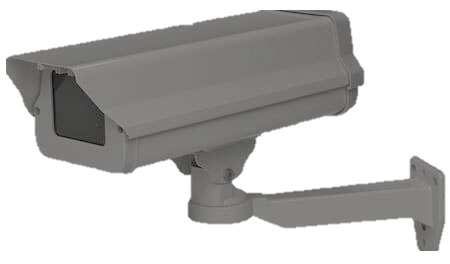 Barbie
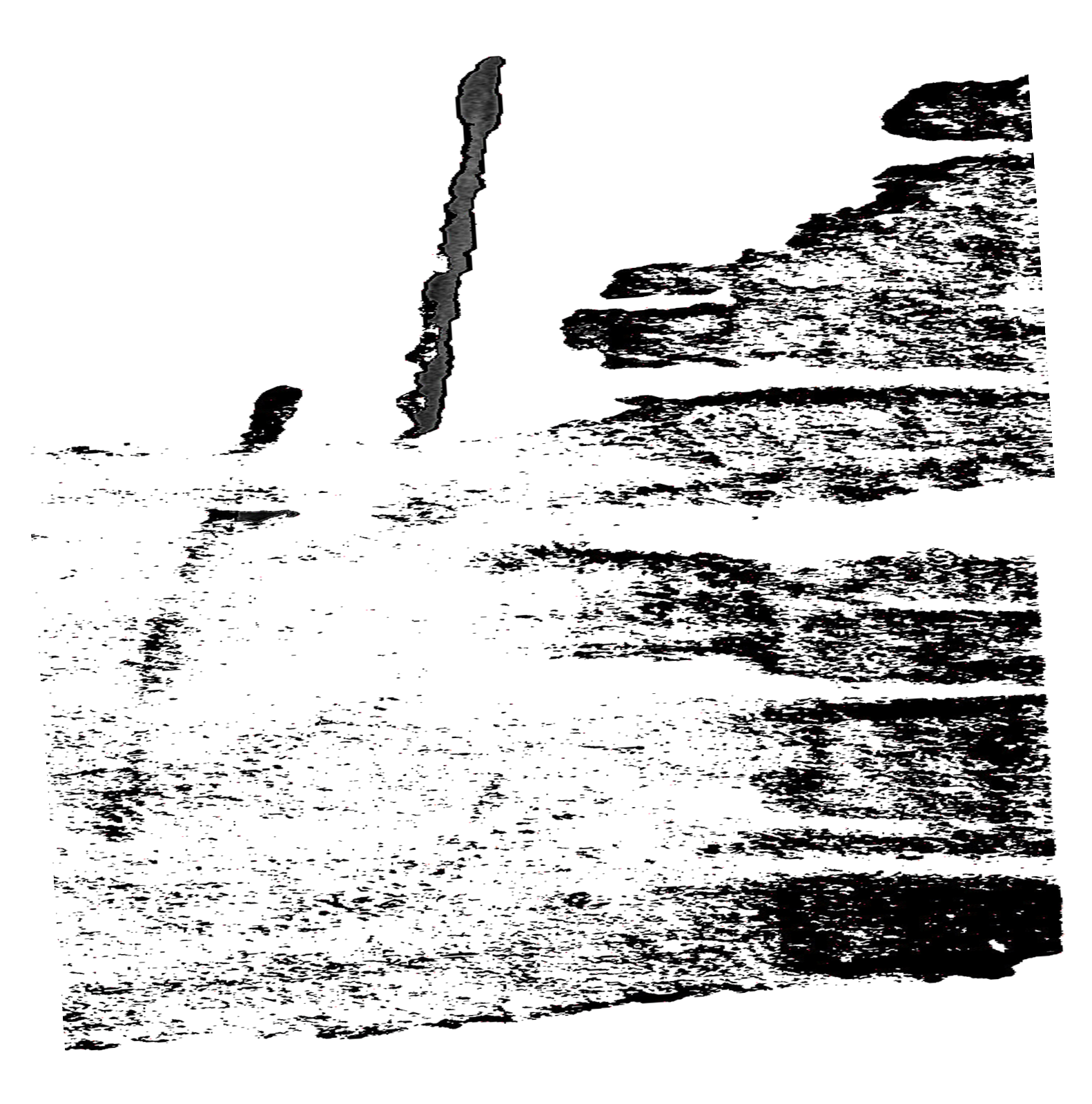 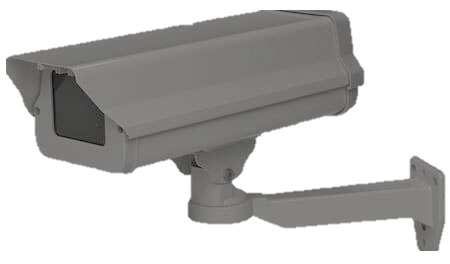 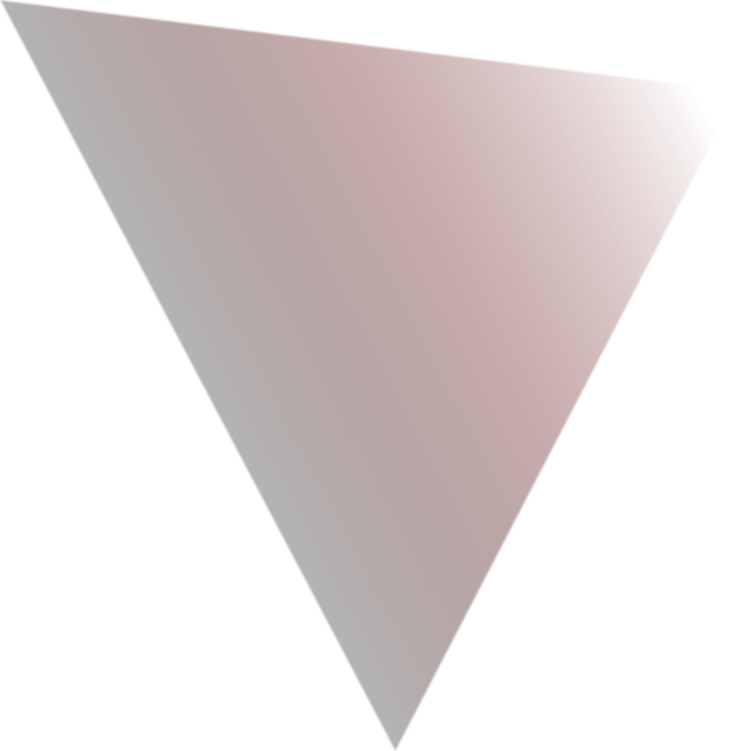 hunger games
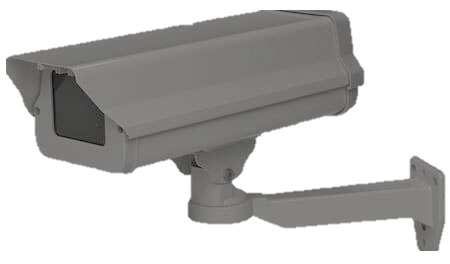 The 
question
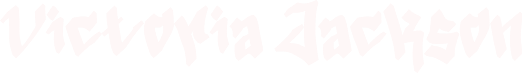 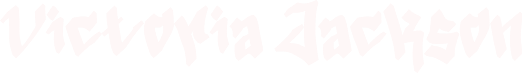 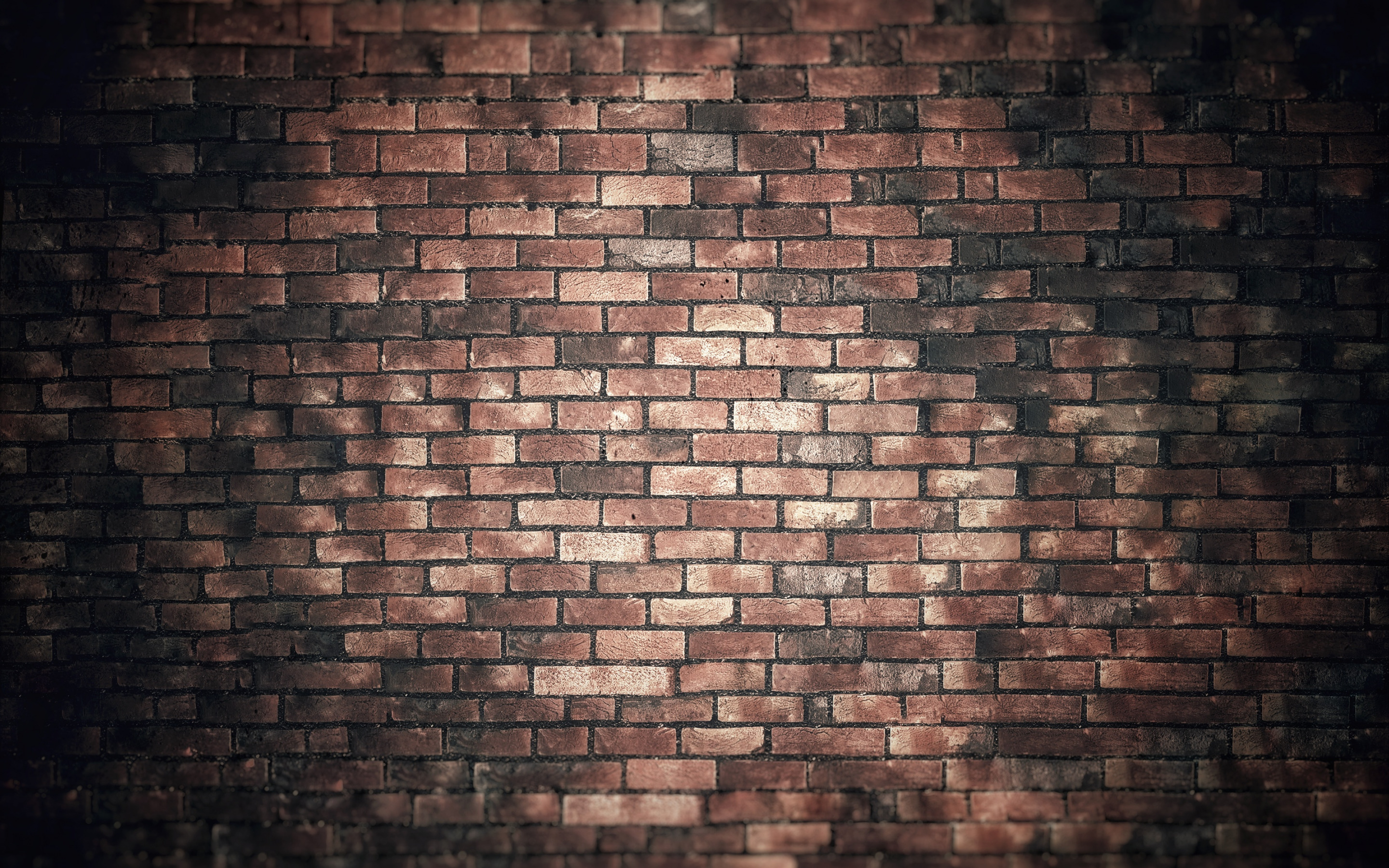 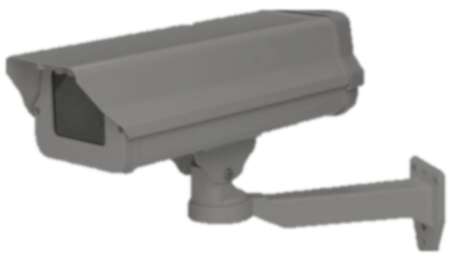 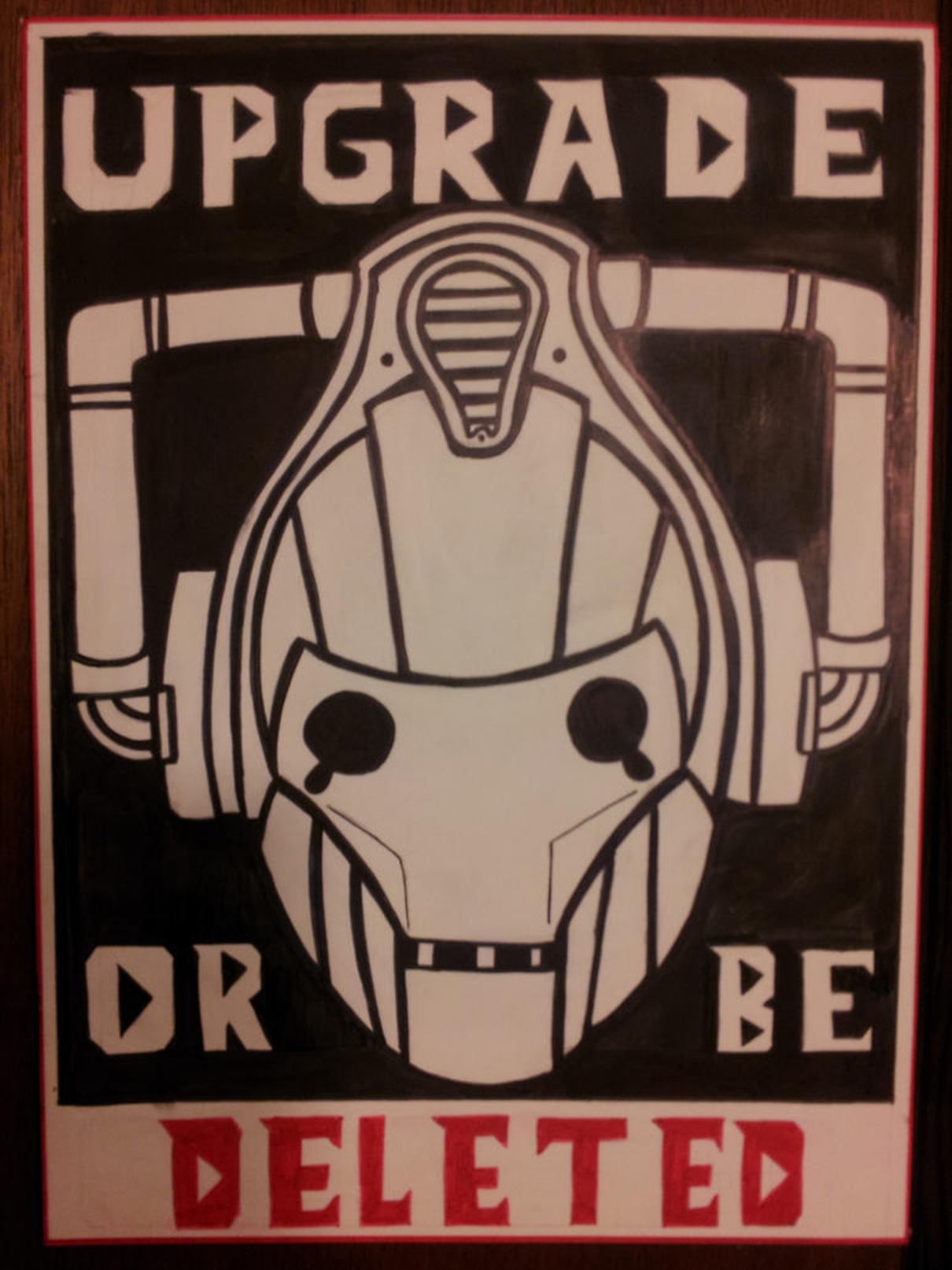 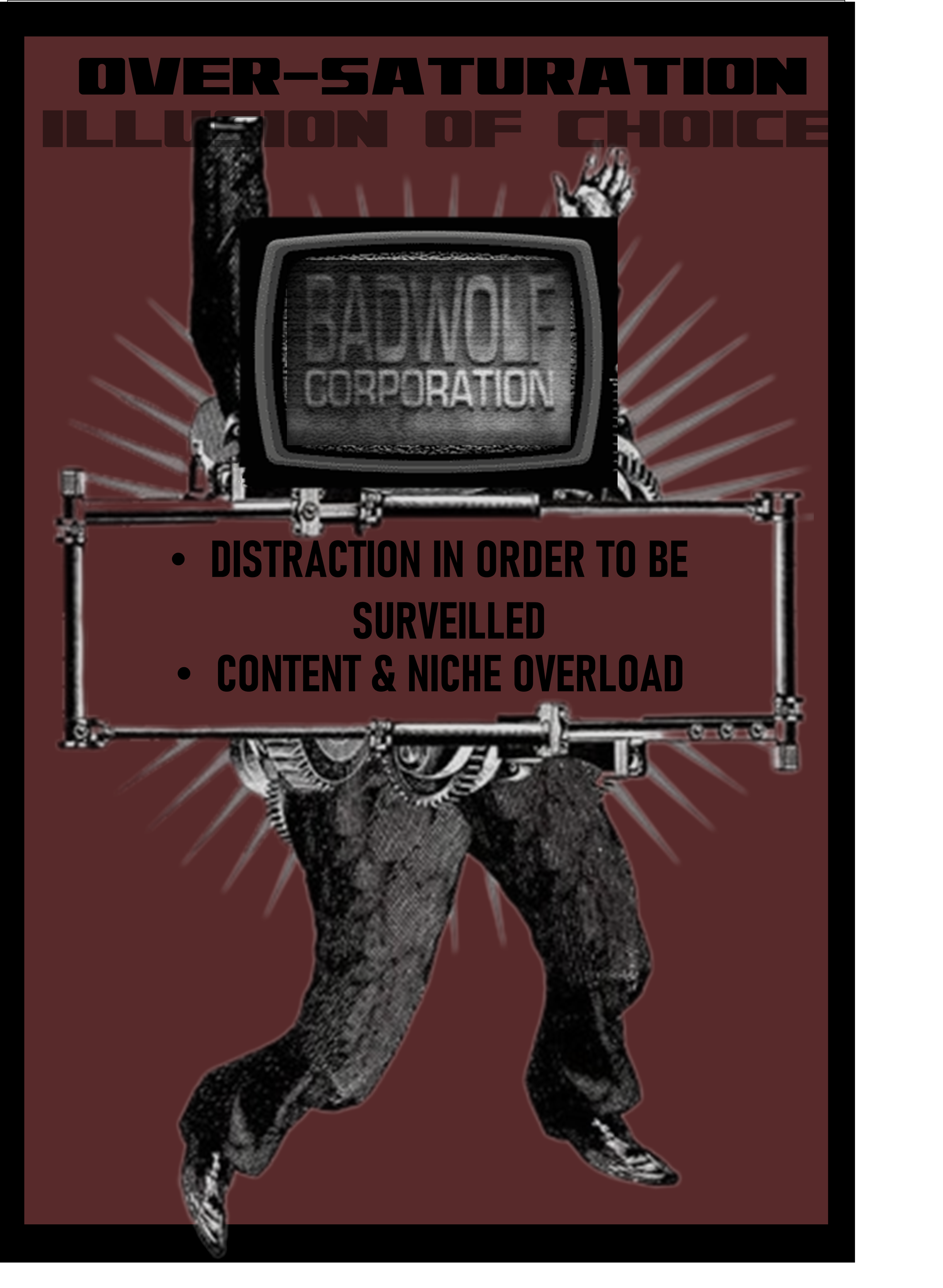 The
Genesis
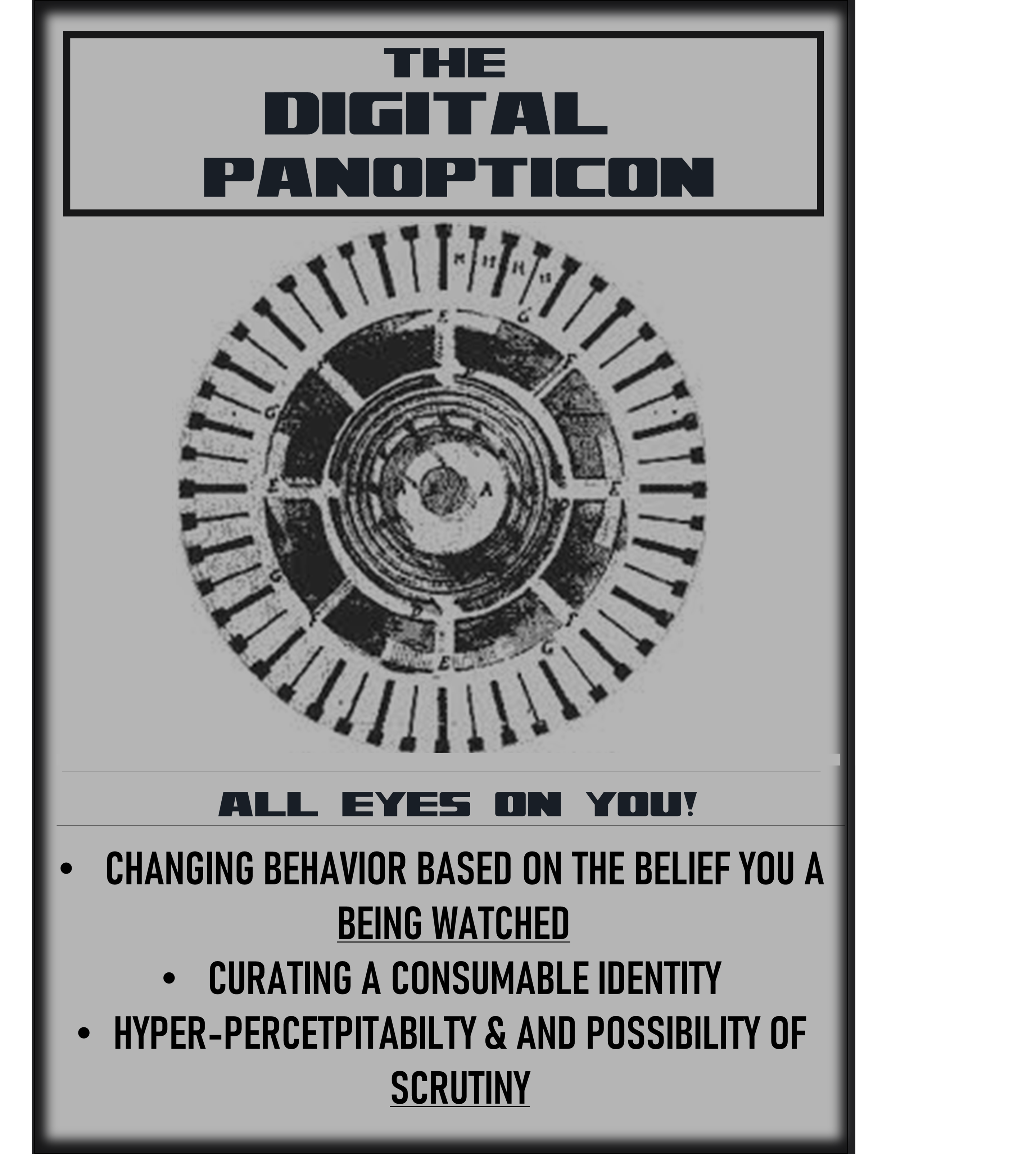 THE HUNGER GAMES
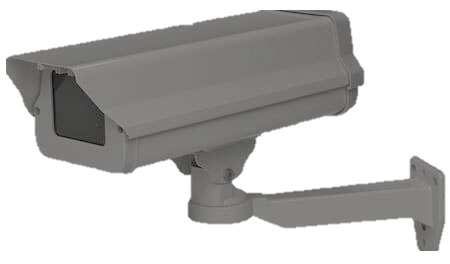 Exploitation through surveillance to prove individual existence
Heightened Surveillance
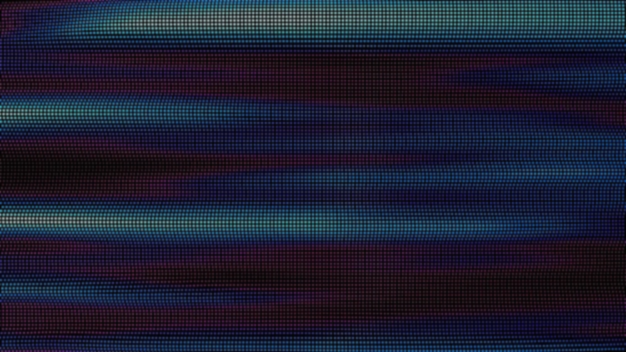 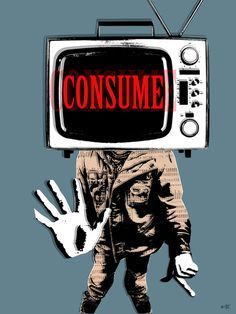 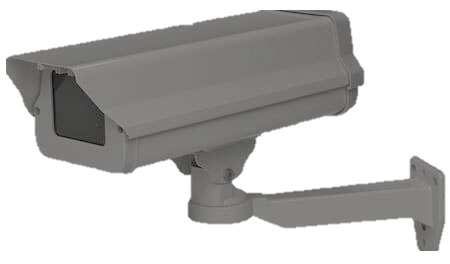 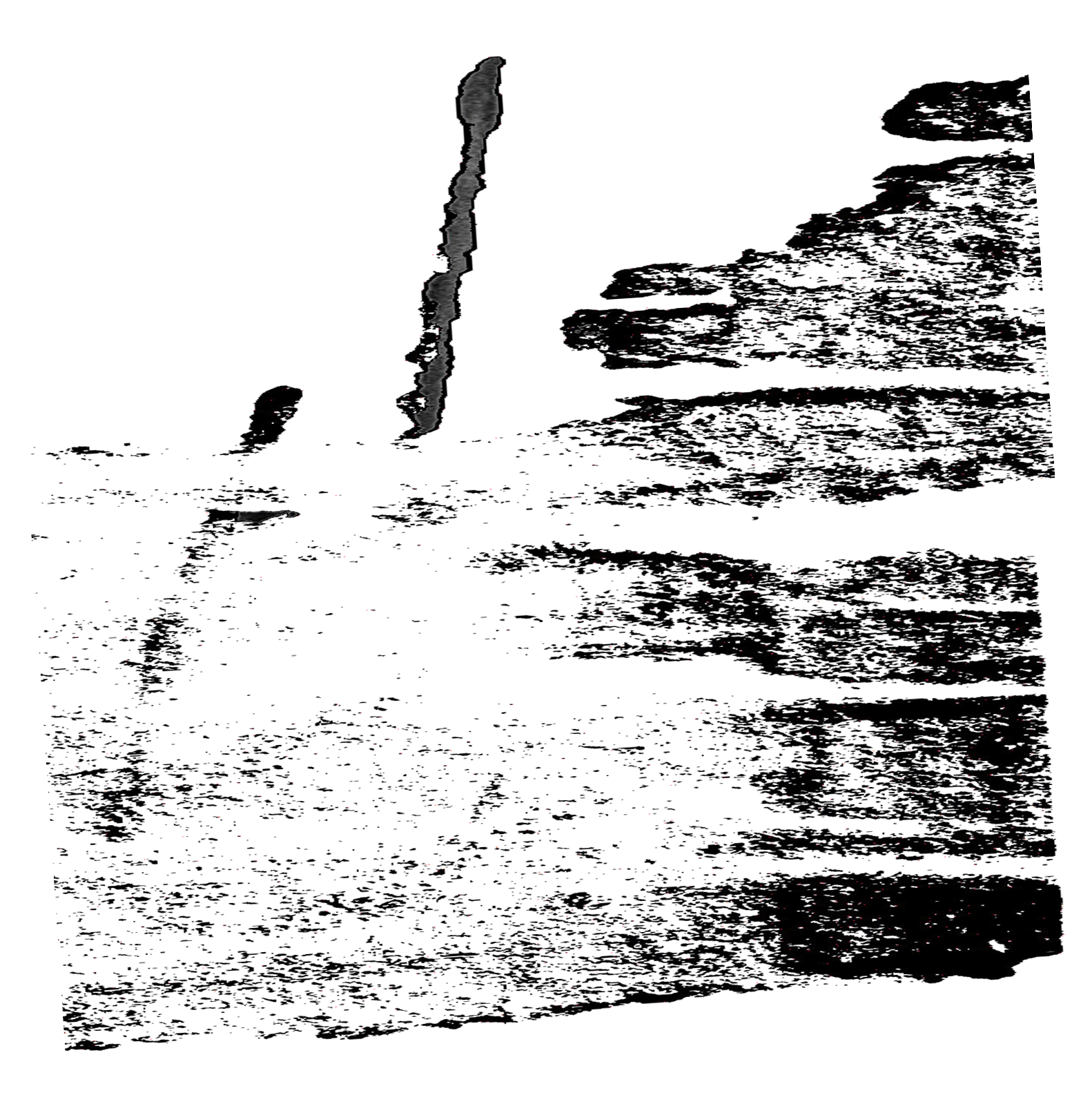 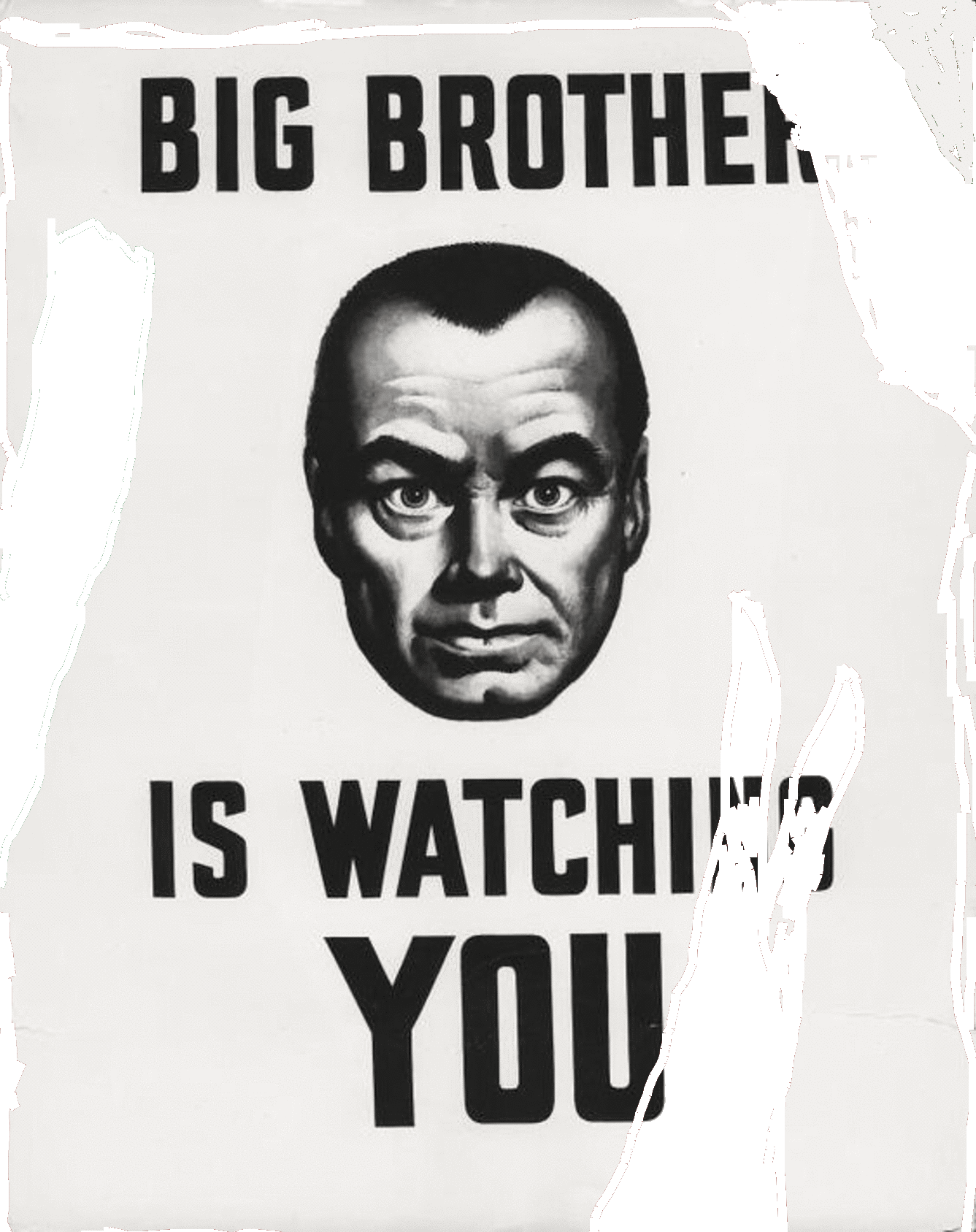 The 
Conversation
How to be Katniss Everdeen?
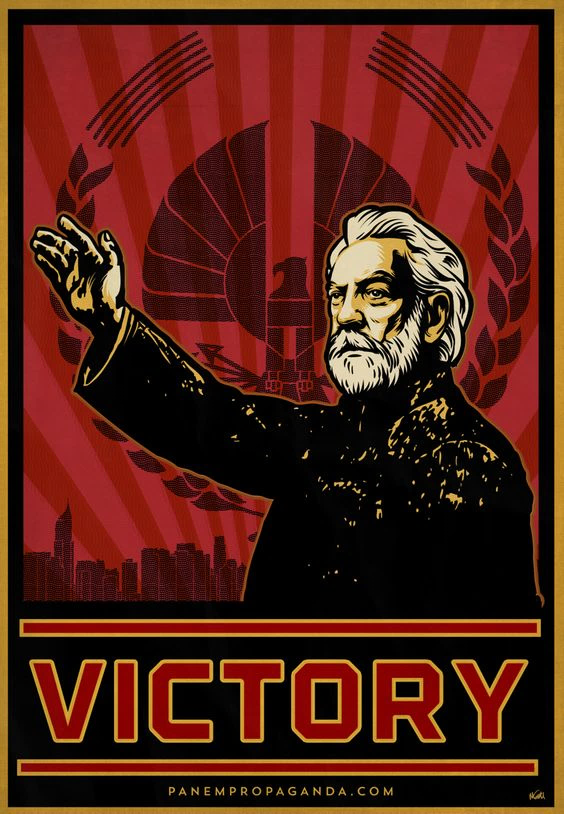 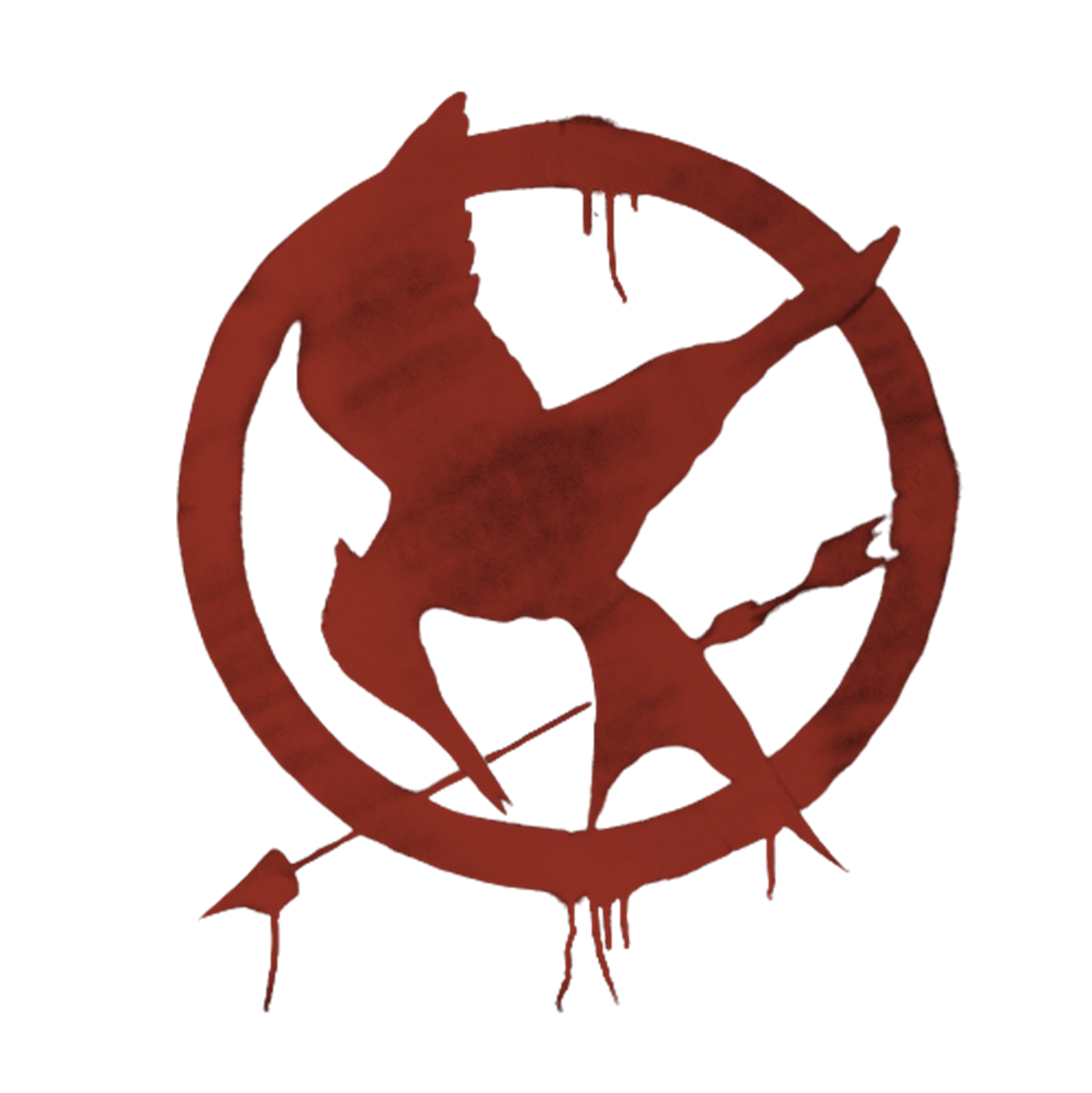 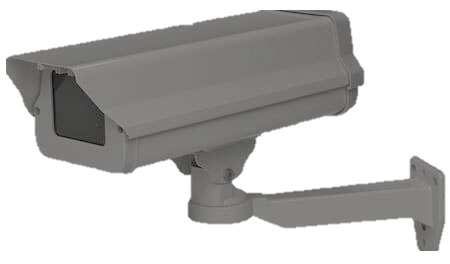 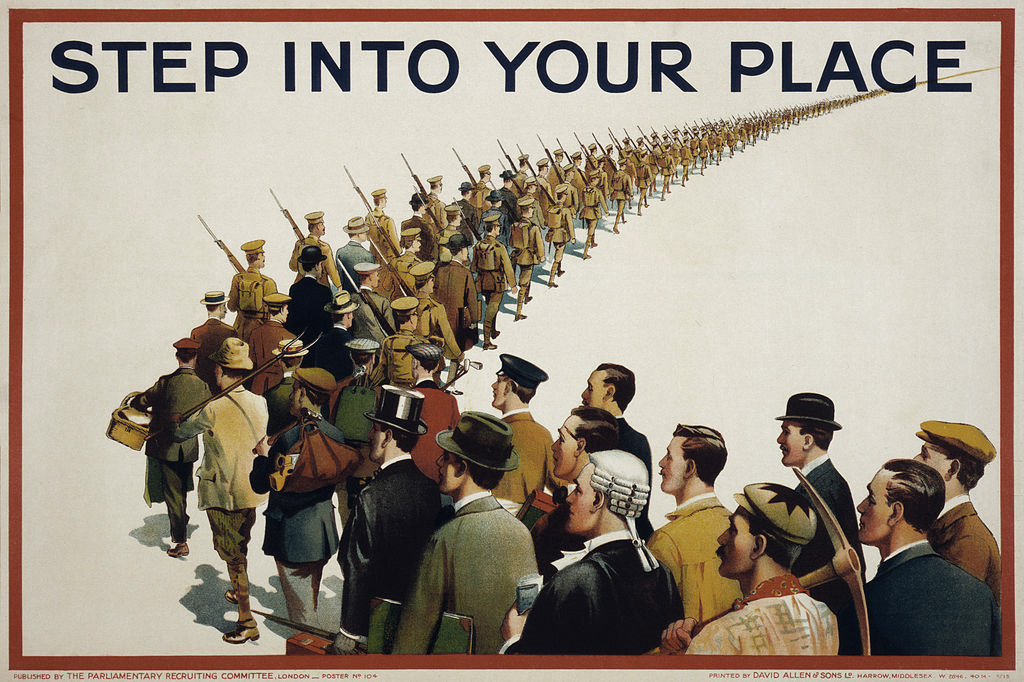 You can’t be. You’re an American.

2.  As an American, you are a citizen of the Capitol.

3.  Citizens of the Capitol are victims of an over-consumerist society that has a false illusion of individuality manufactured by the government.

4.  Katniss Everdeen is not the Mockingjay because she wants to be perceived as a hero, she is the Mockingjay because she was forced to become a hero.
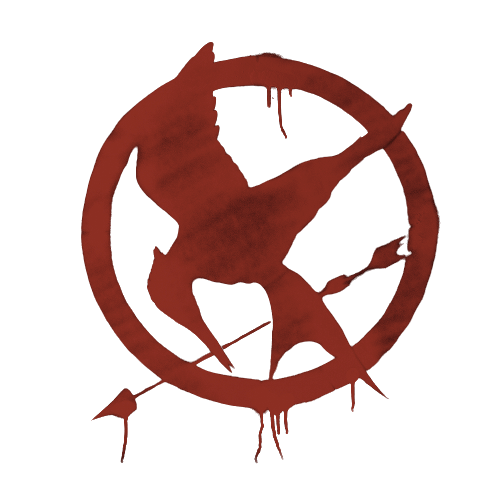 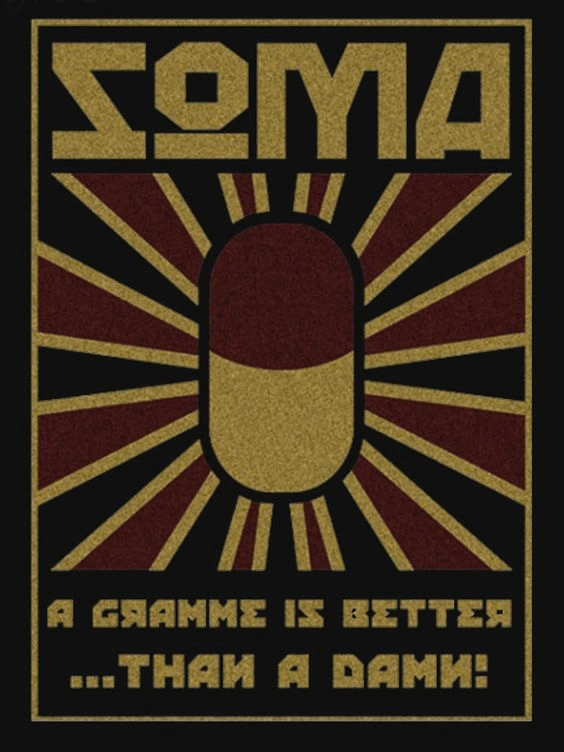 The 
panopticon
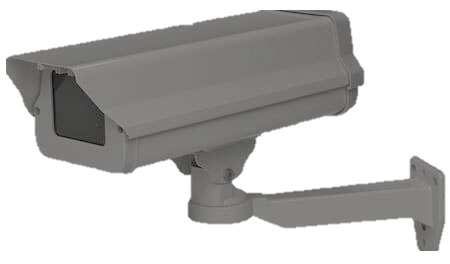 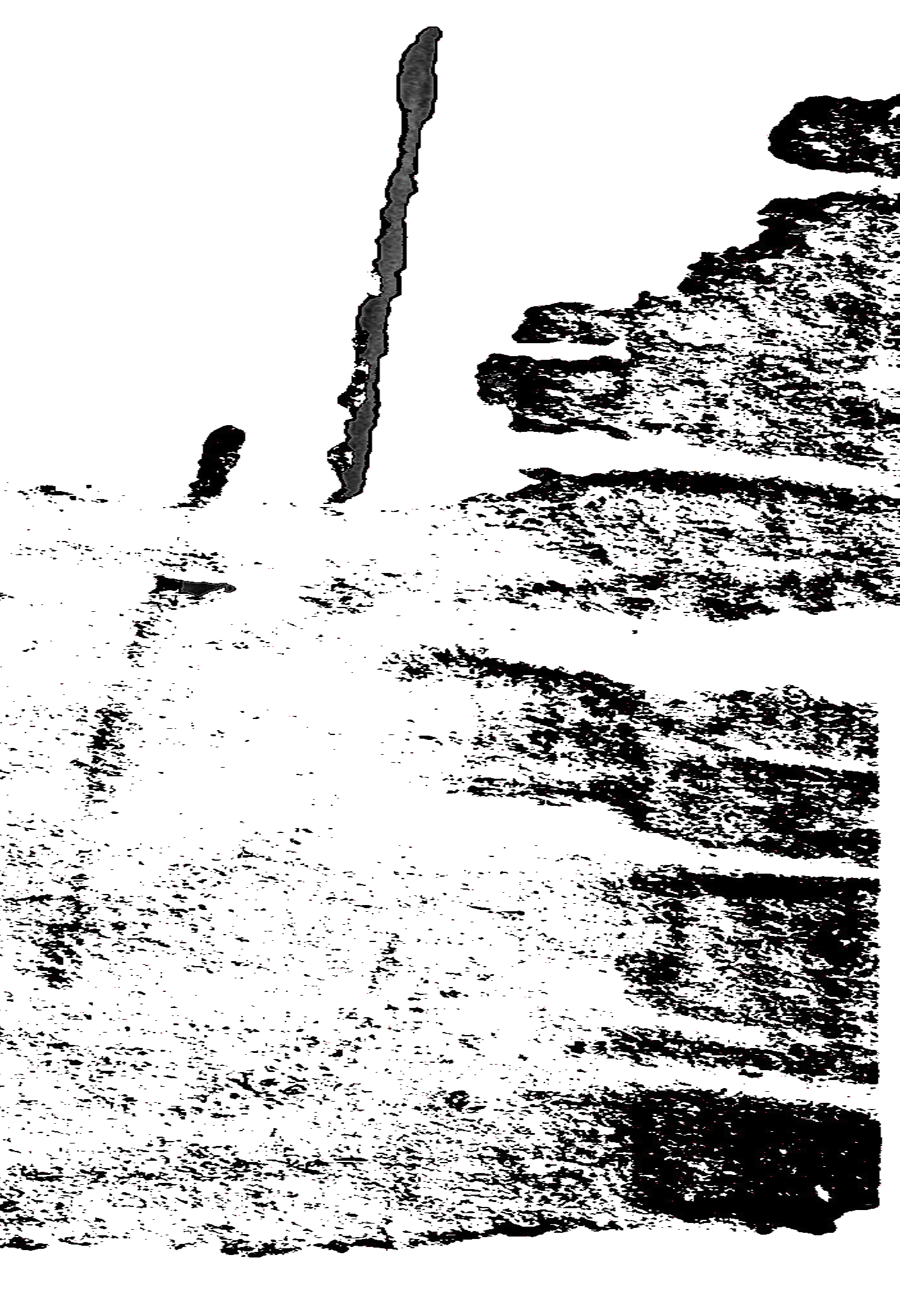 A PARADOX
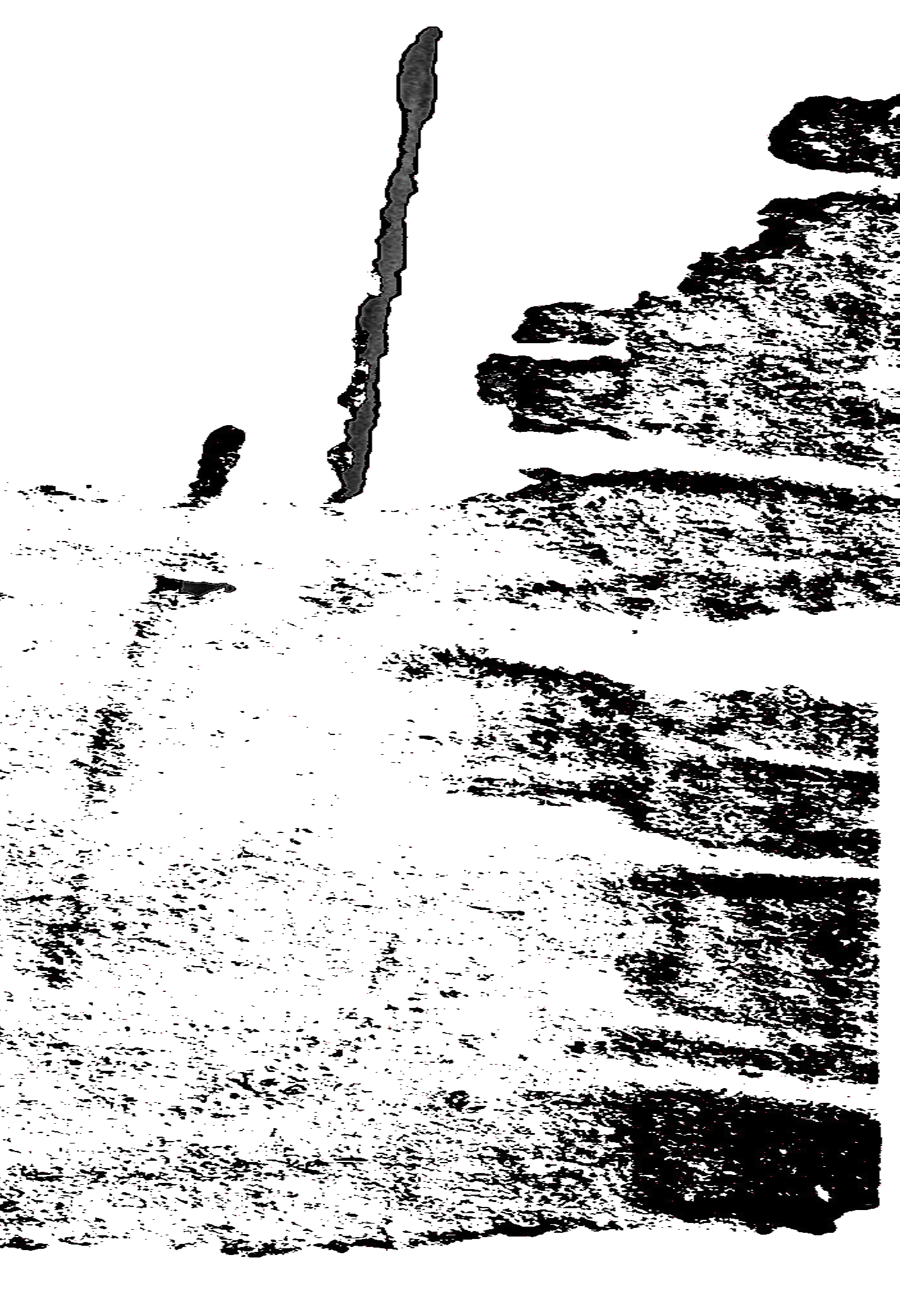 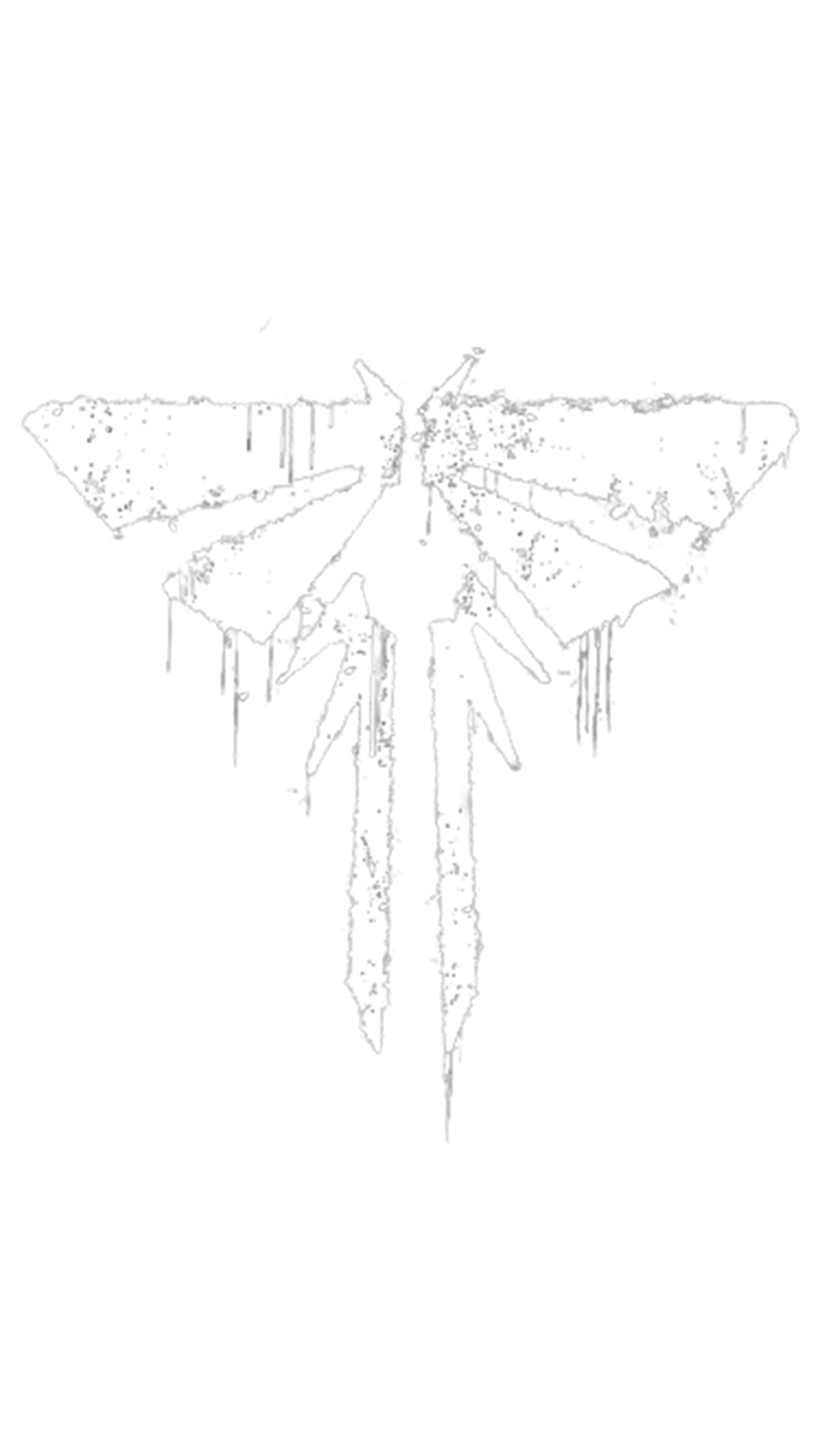 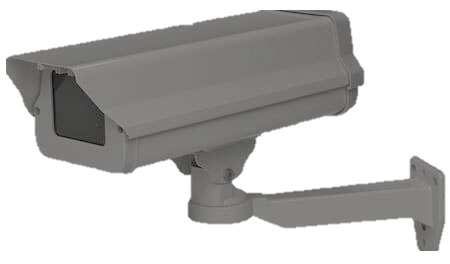 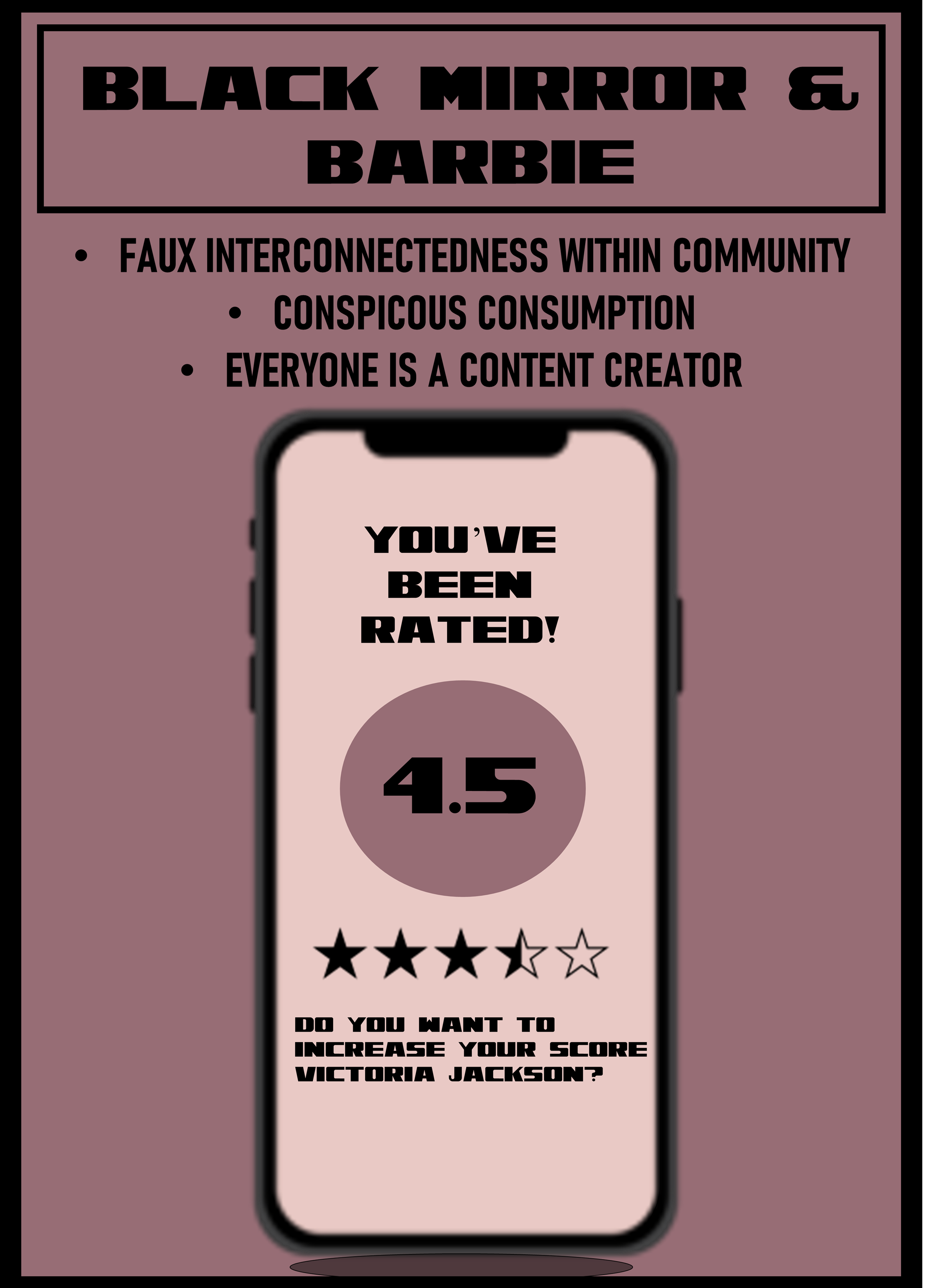 BRAVE 
NEW WORLD
BRAVE 
NEW WORLD
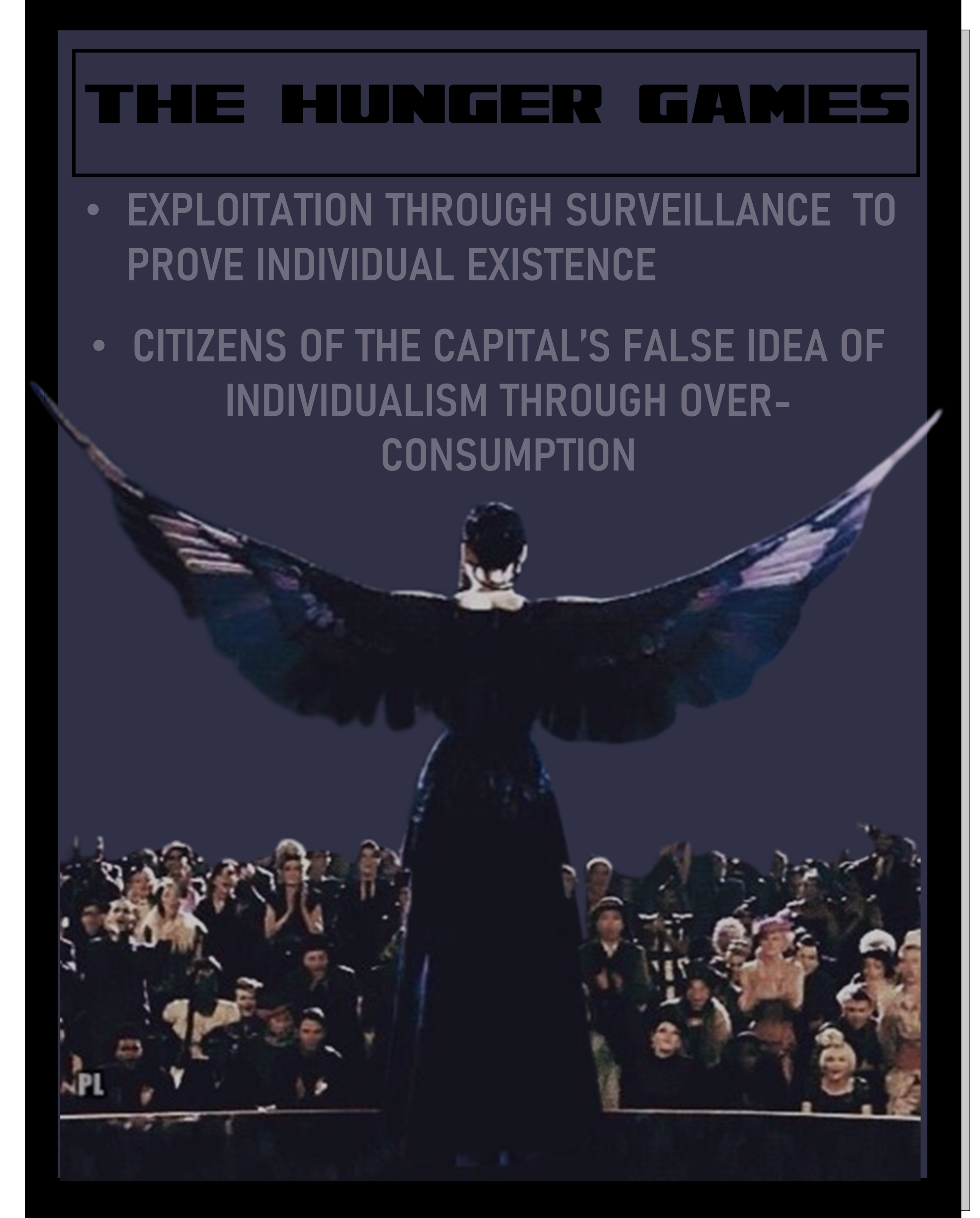 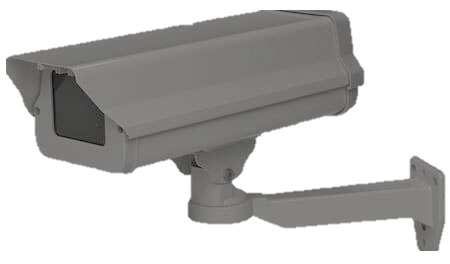 Doctor
Who
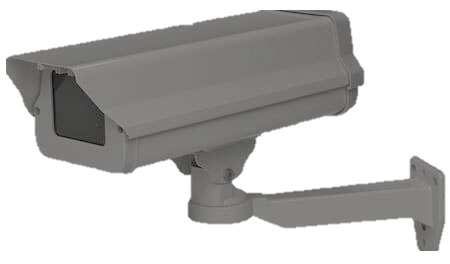 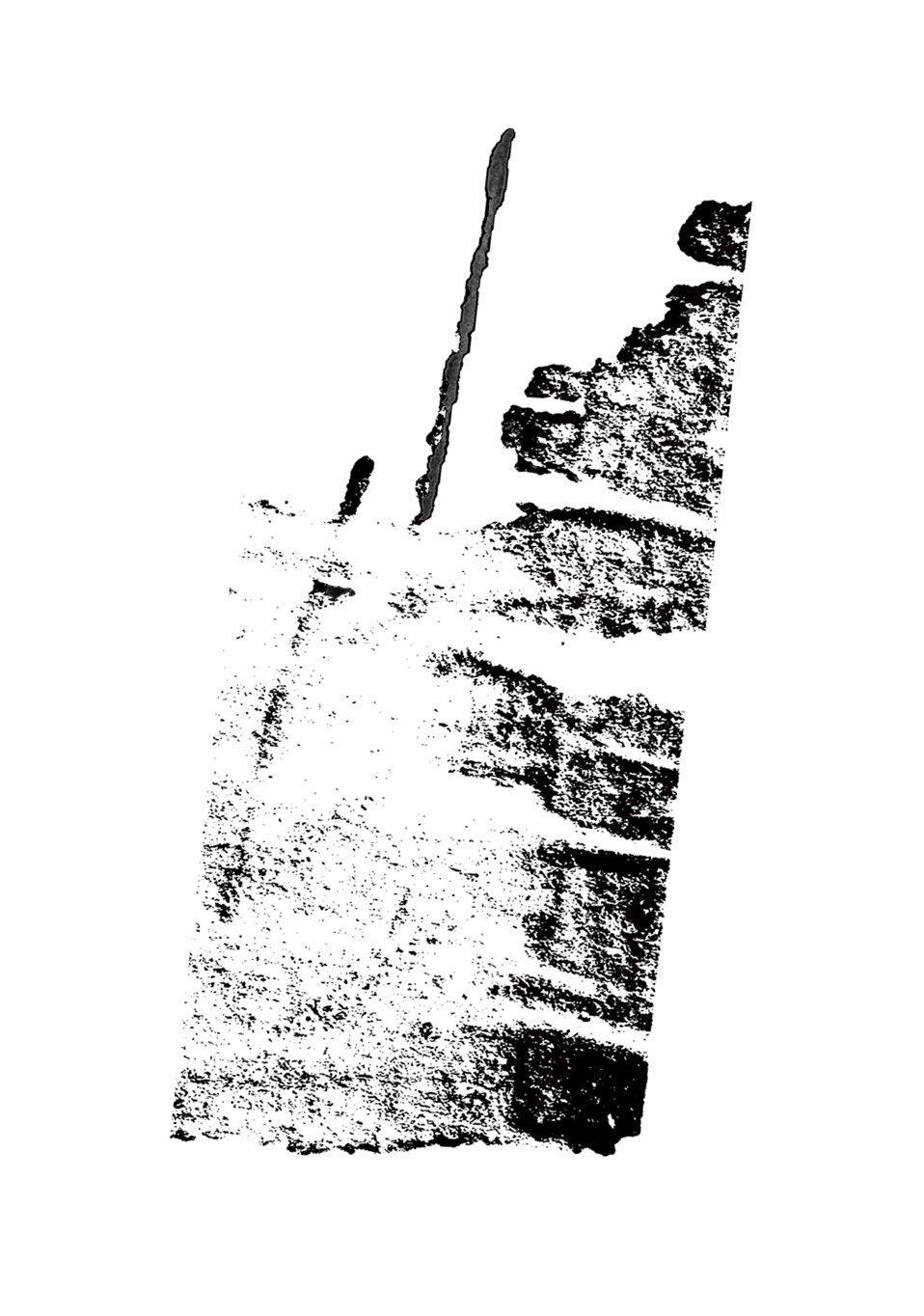 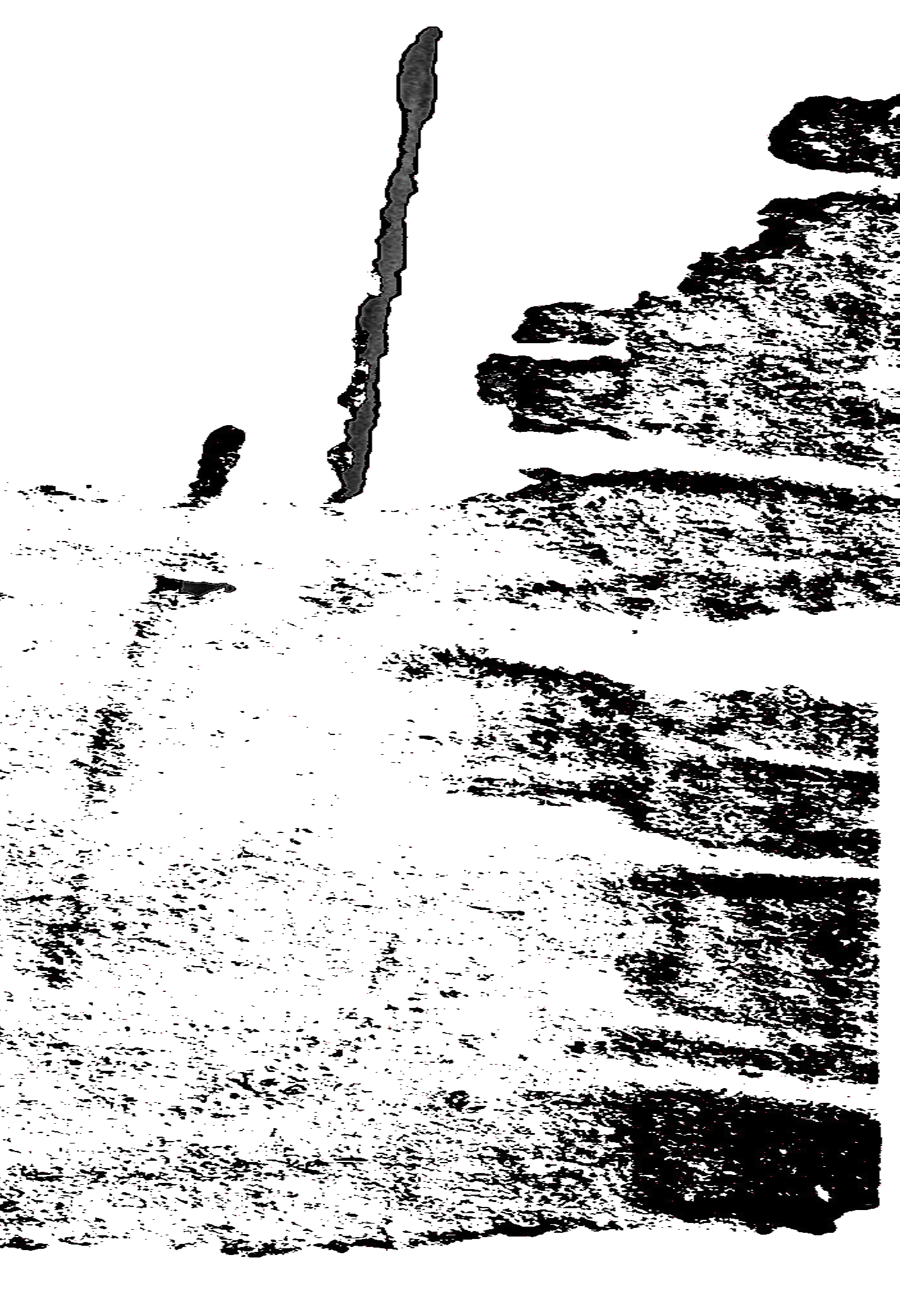 BLACK
MIRROR
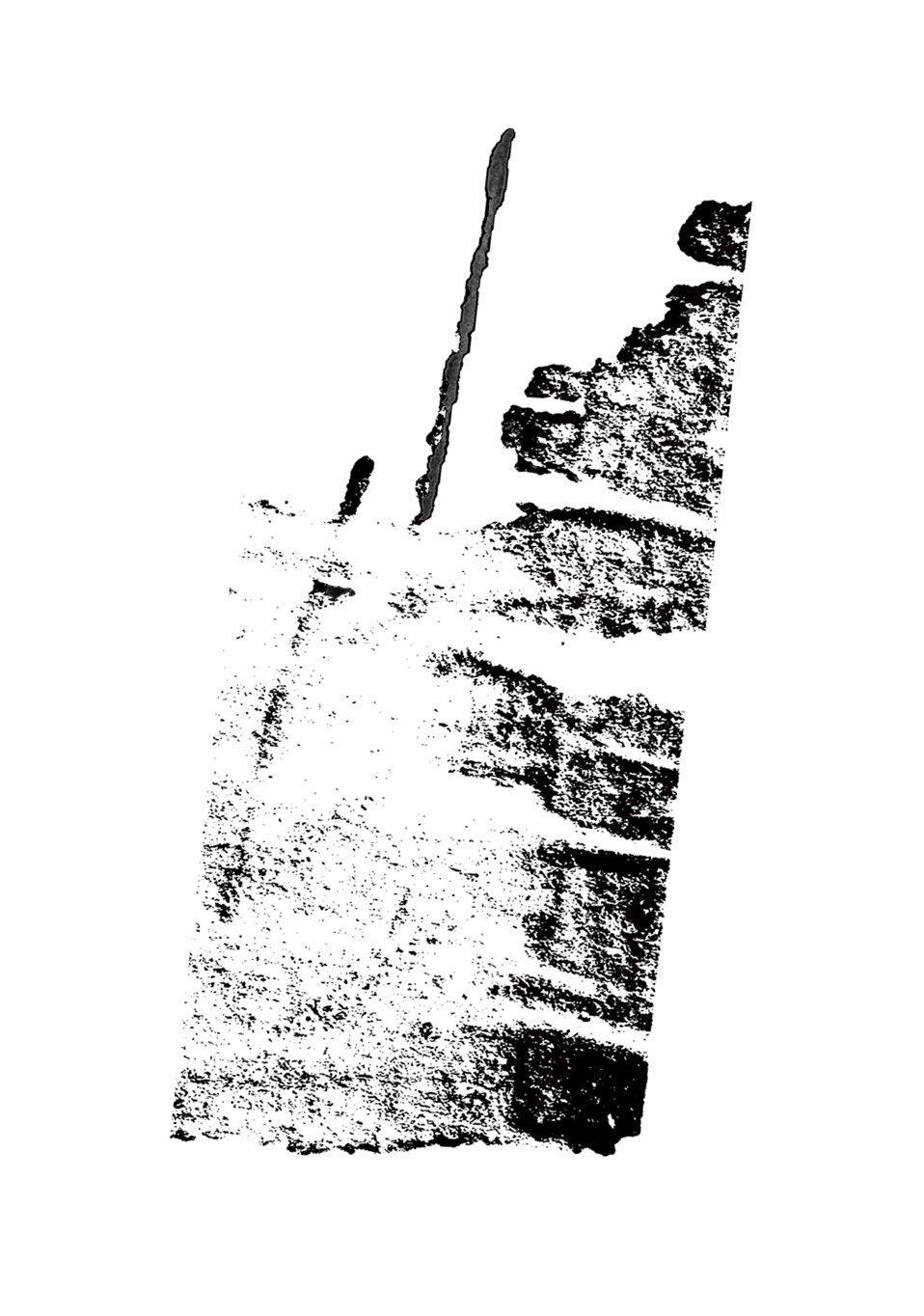 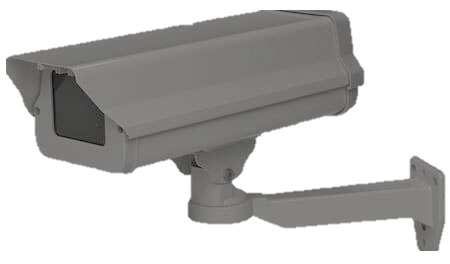 Barbie
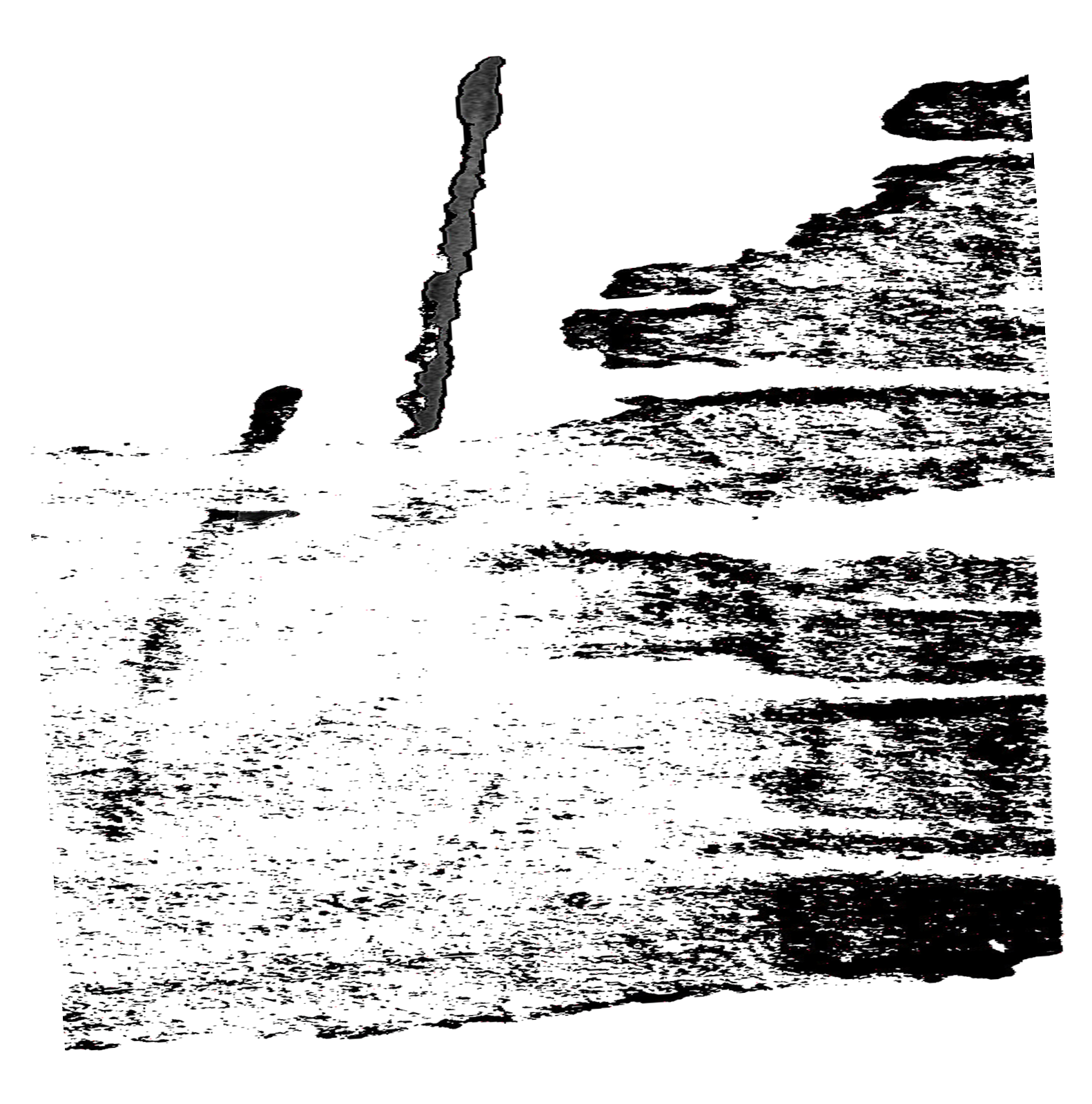 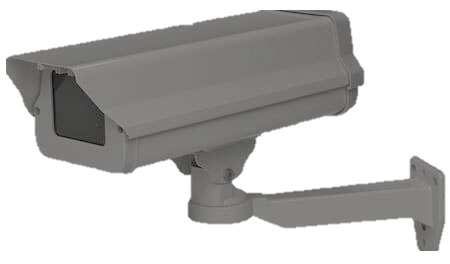 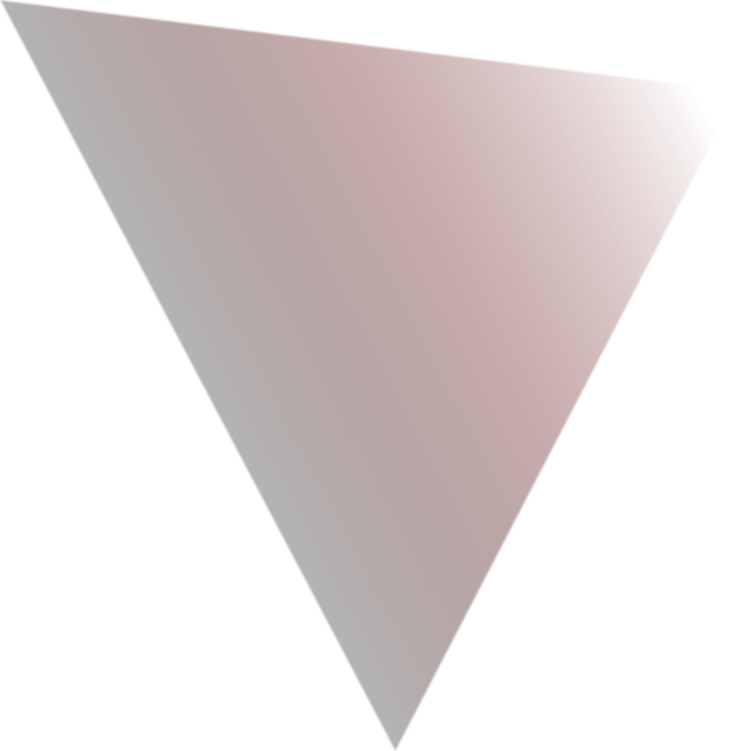 hunger games
hunger games
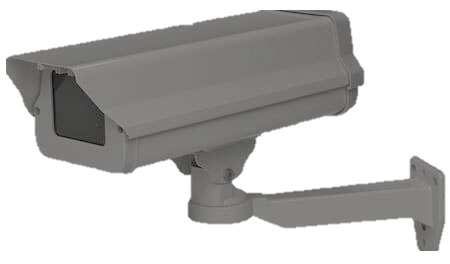 The 
question
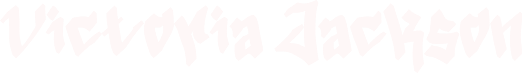 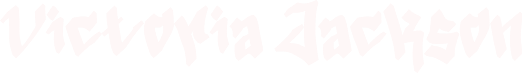 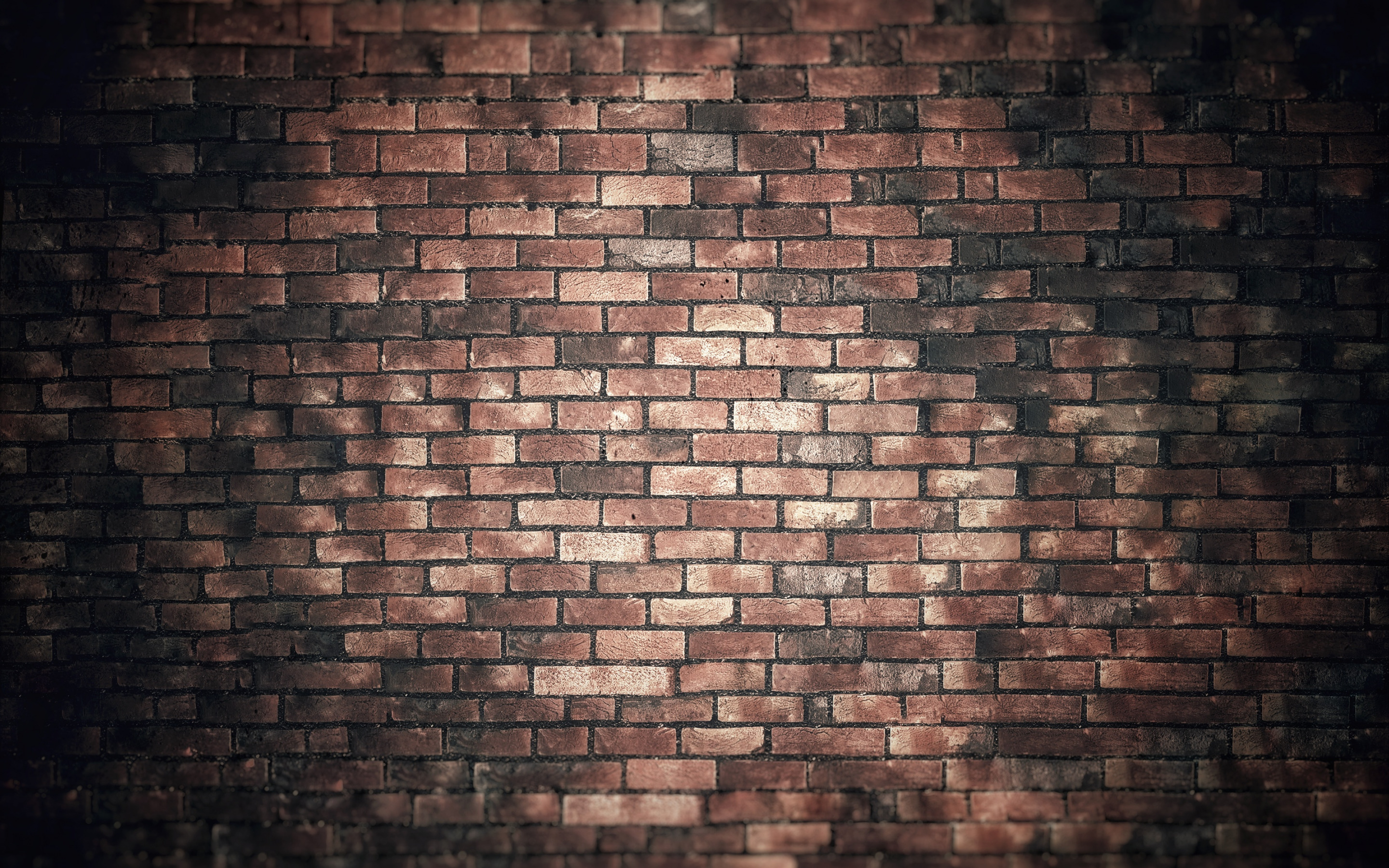 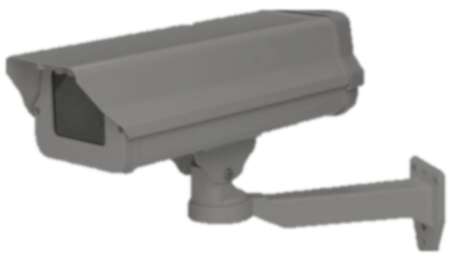 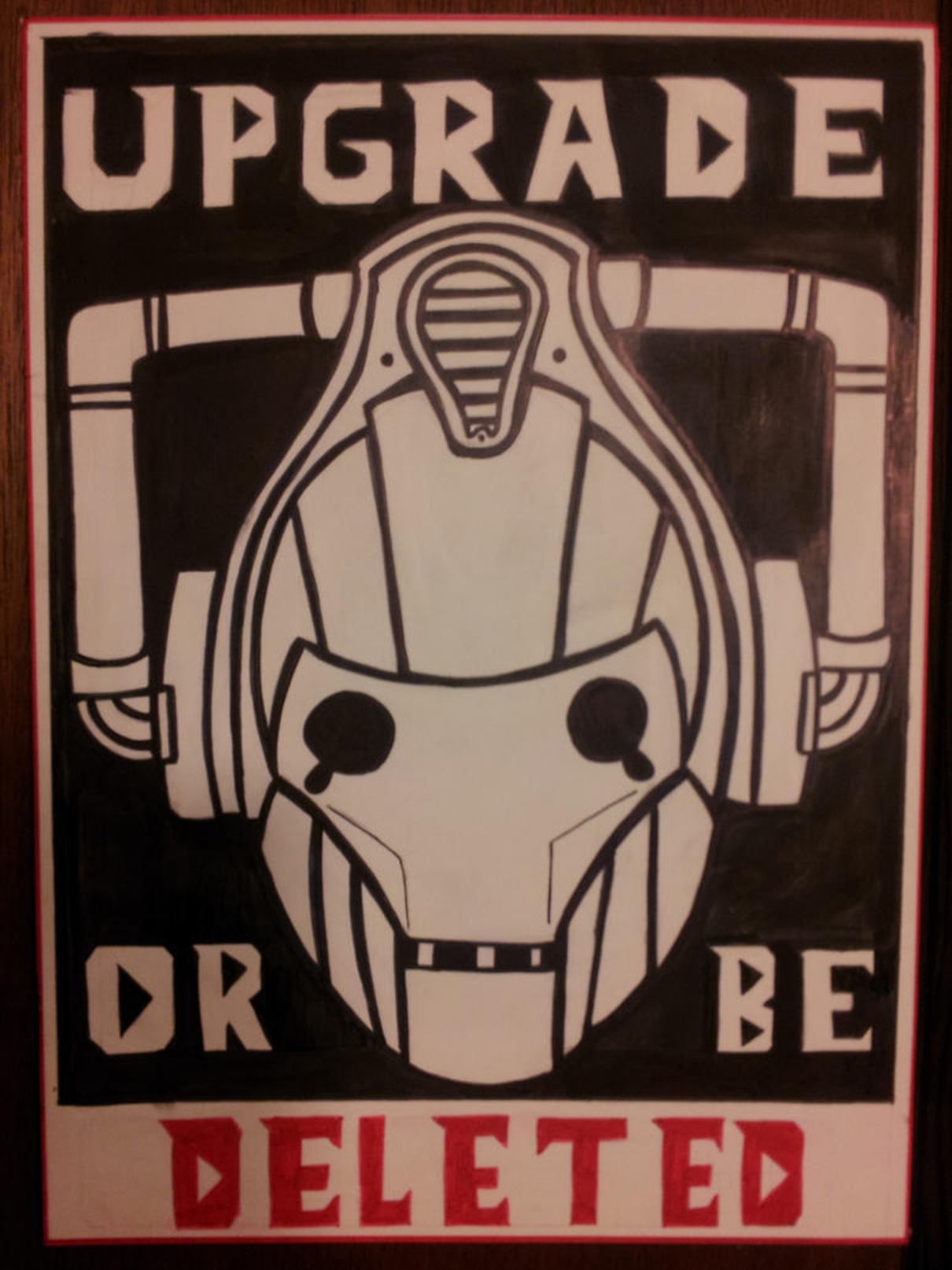 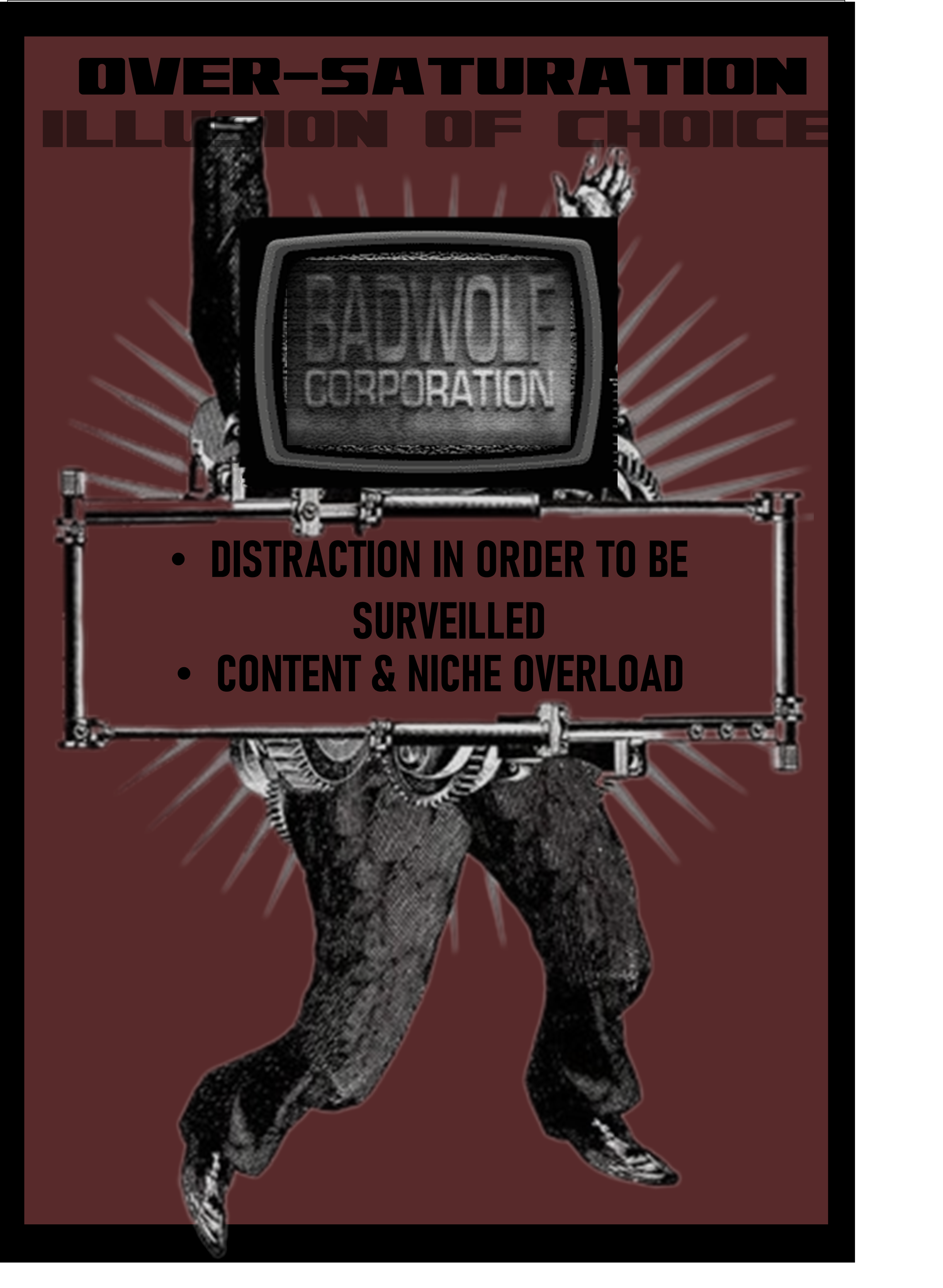 The
Genesis
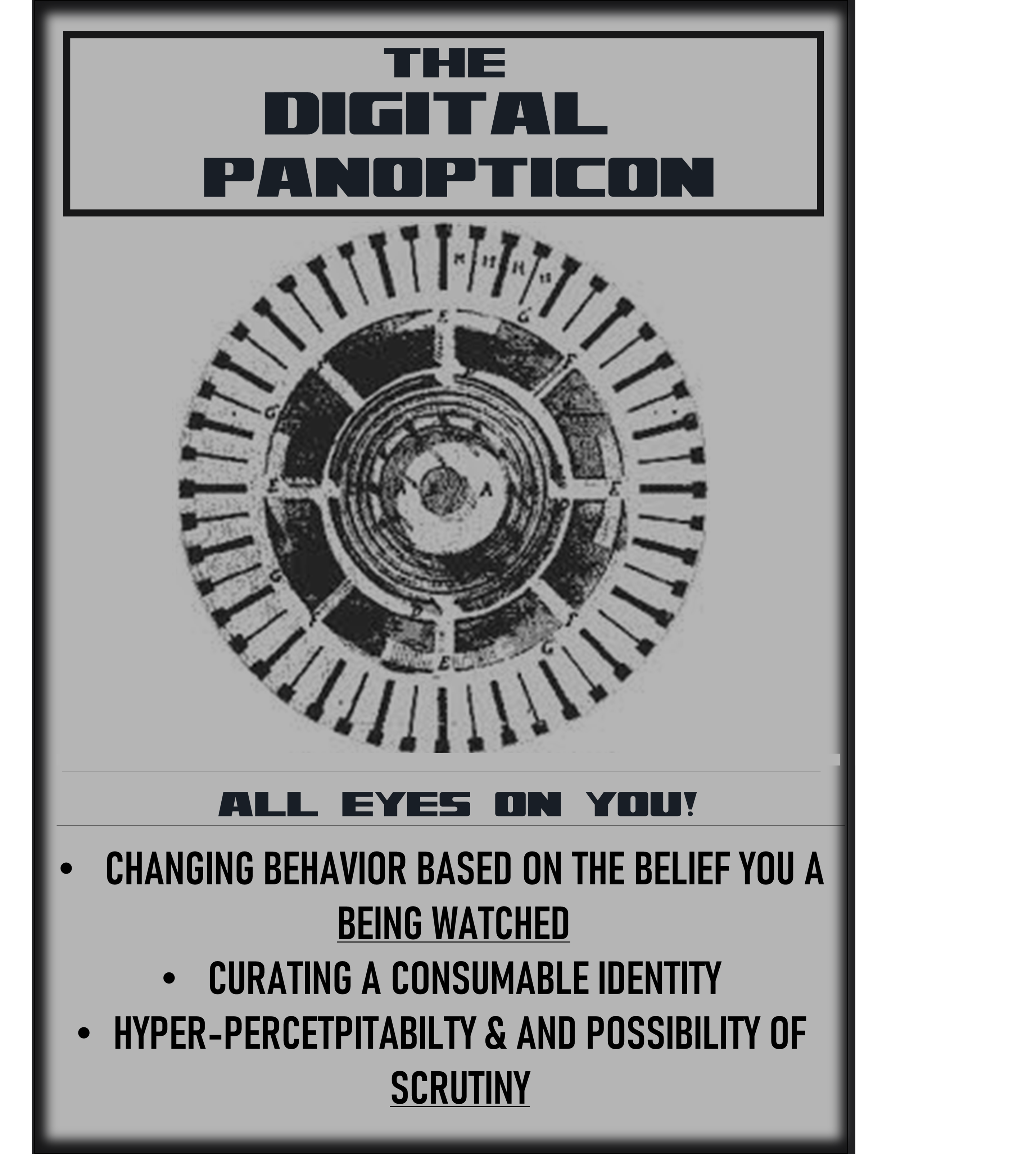 THE HUNGER GAMES
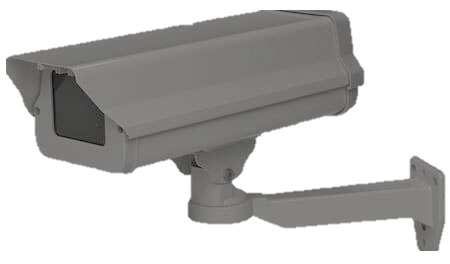 Exploitation through surveillance to prove individual existence
Heightened Surveillance
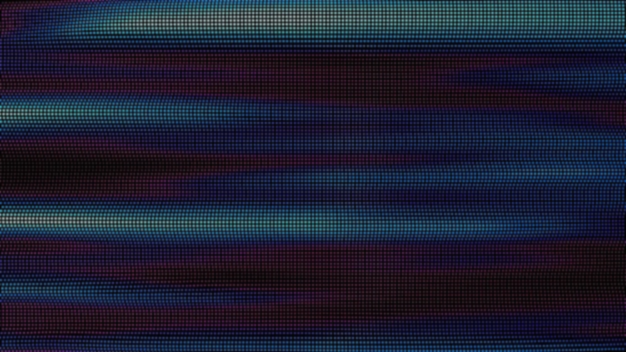 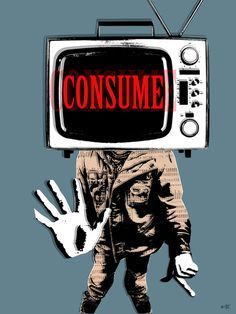 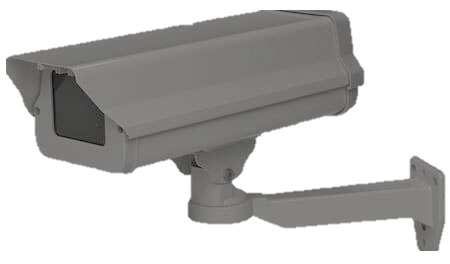 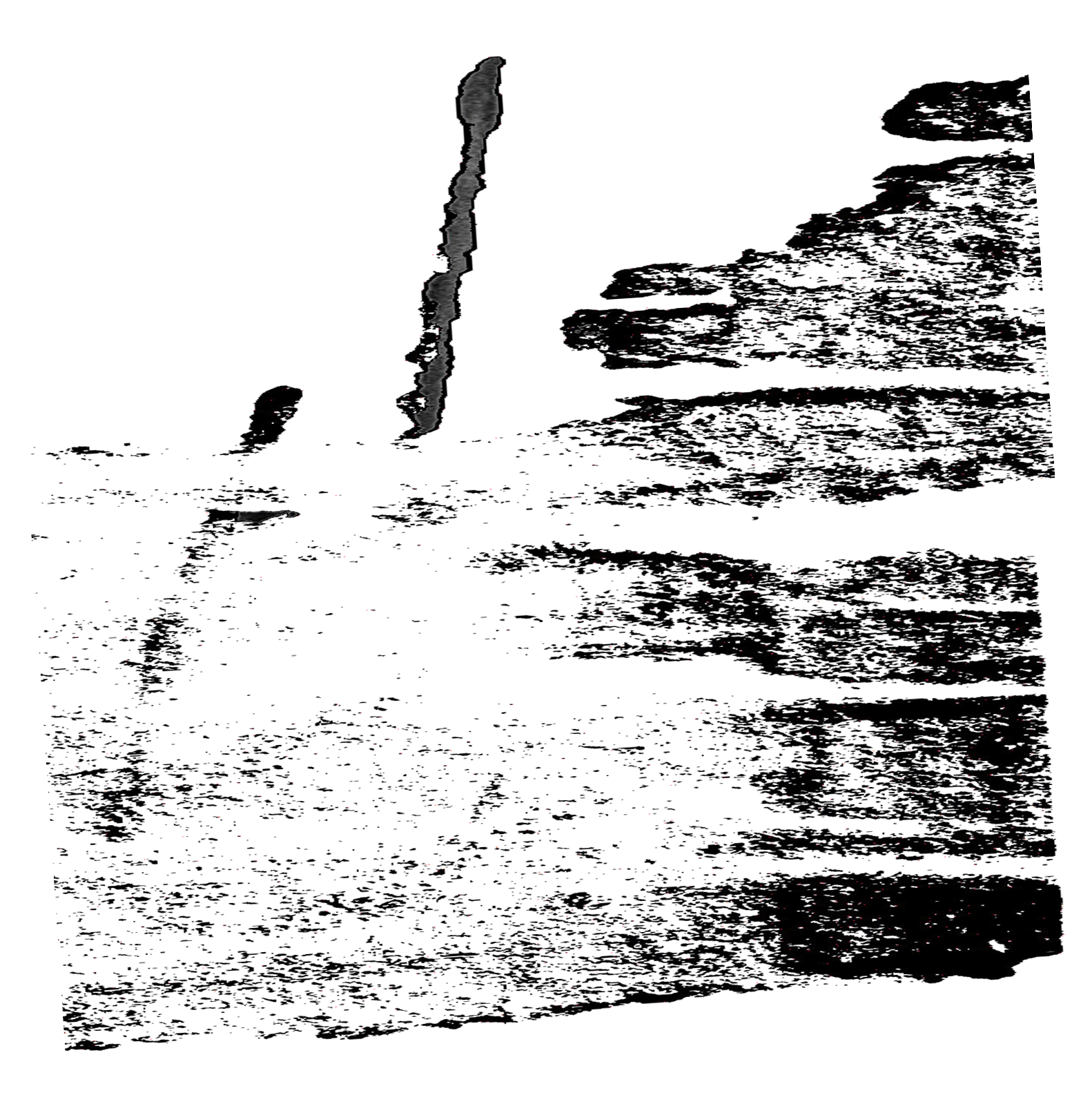 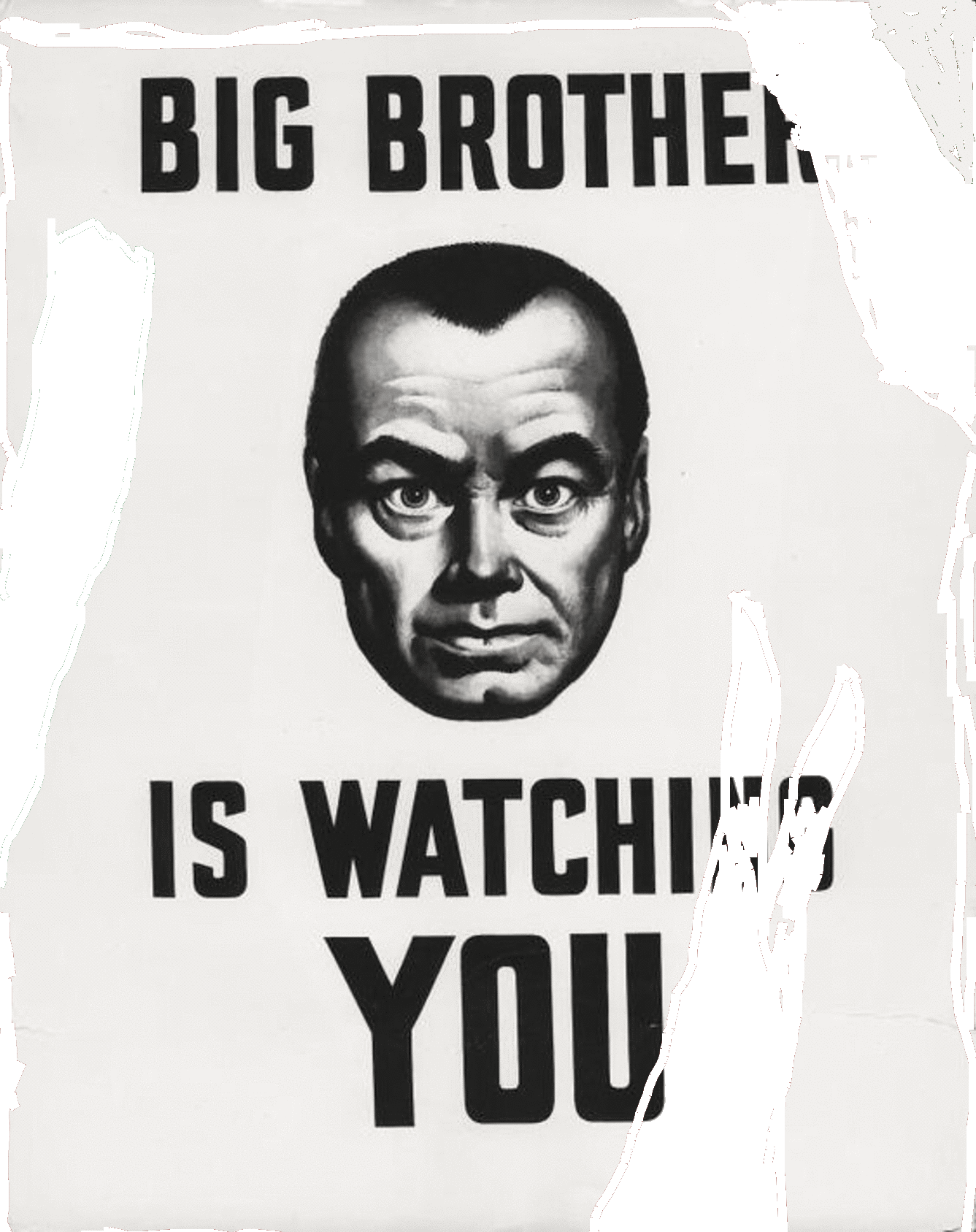 The 
Conversation
Influence
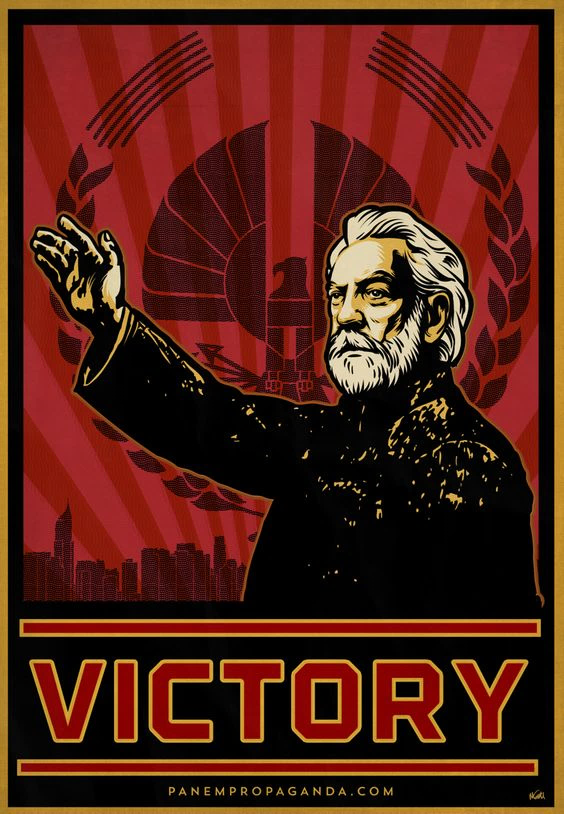 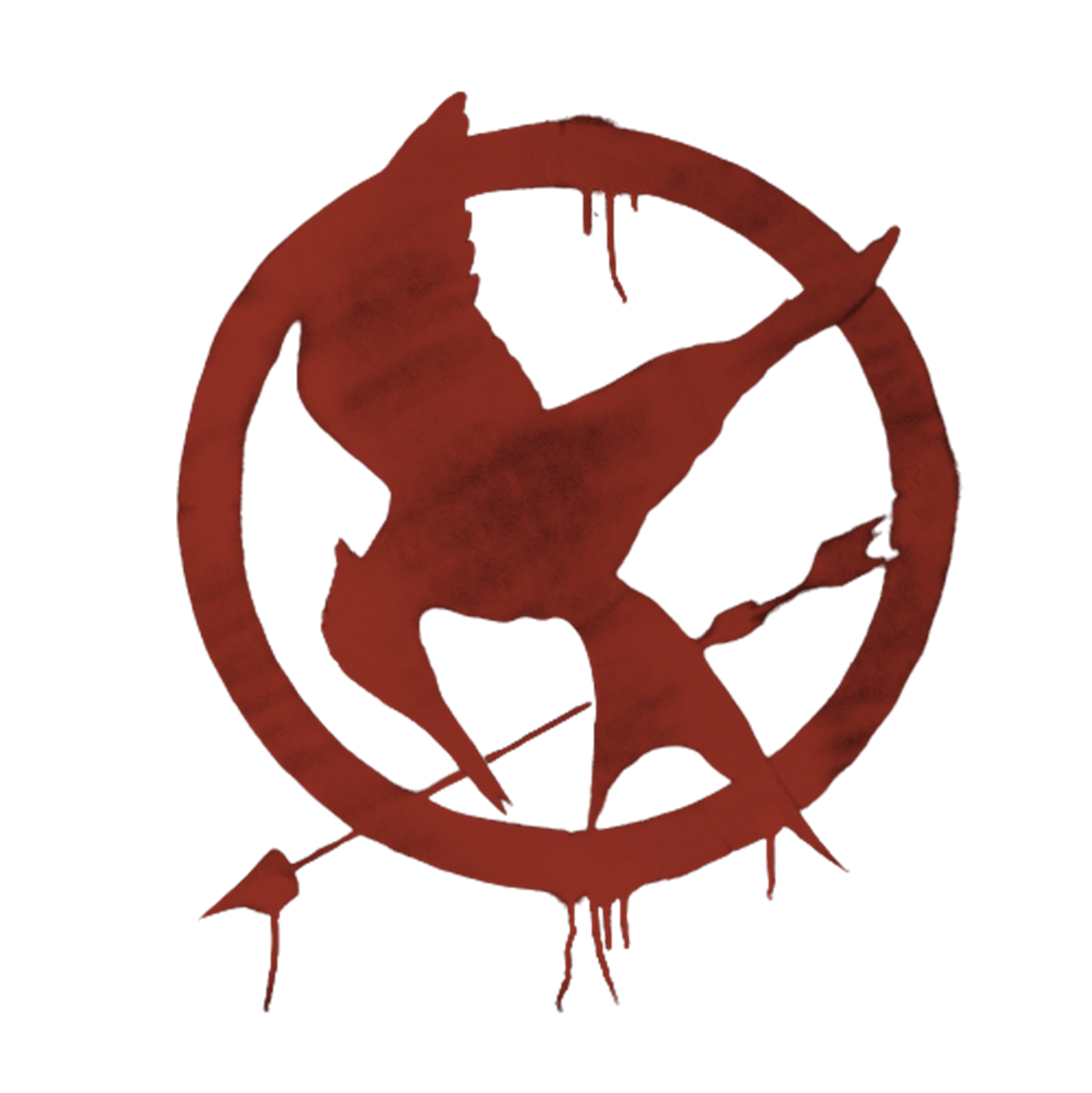 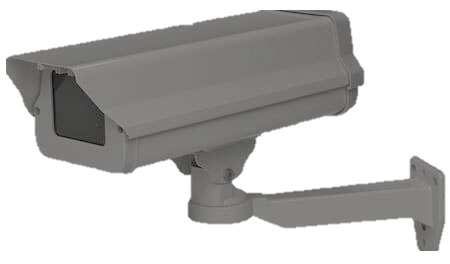 The Hunger Games is one of the most influential dystopian narratives among Generation Z.

Generation Z views the Hunger Games franchise as commentary and is aware of the implications of the heightened surveillance within the film 

However, still with this knowledge they continue to unwittingly contribute to the evitable realization of the feature feared within the dystopian narratives they consume.
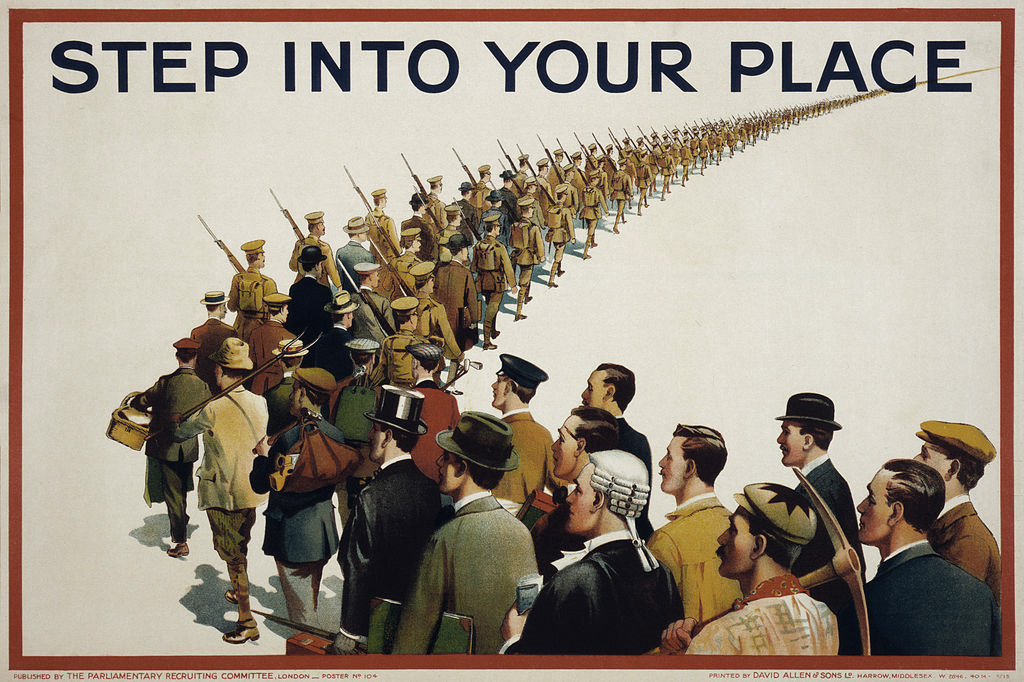 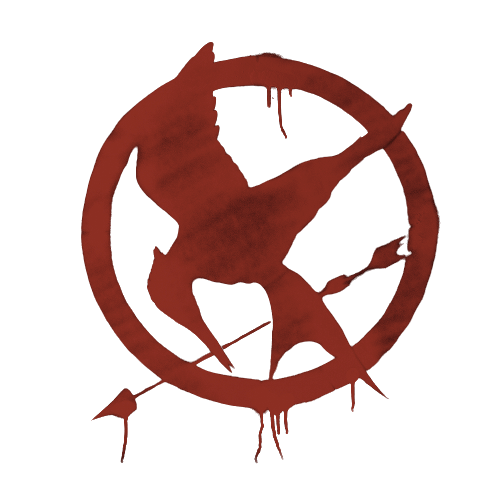 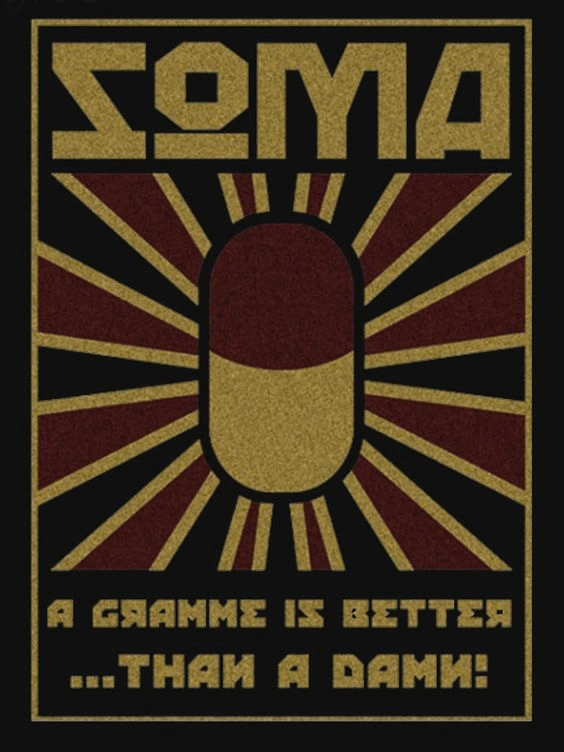 The 
panopticon
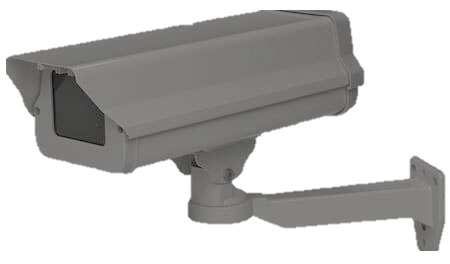 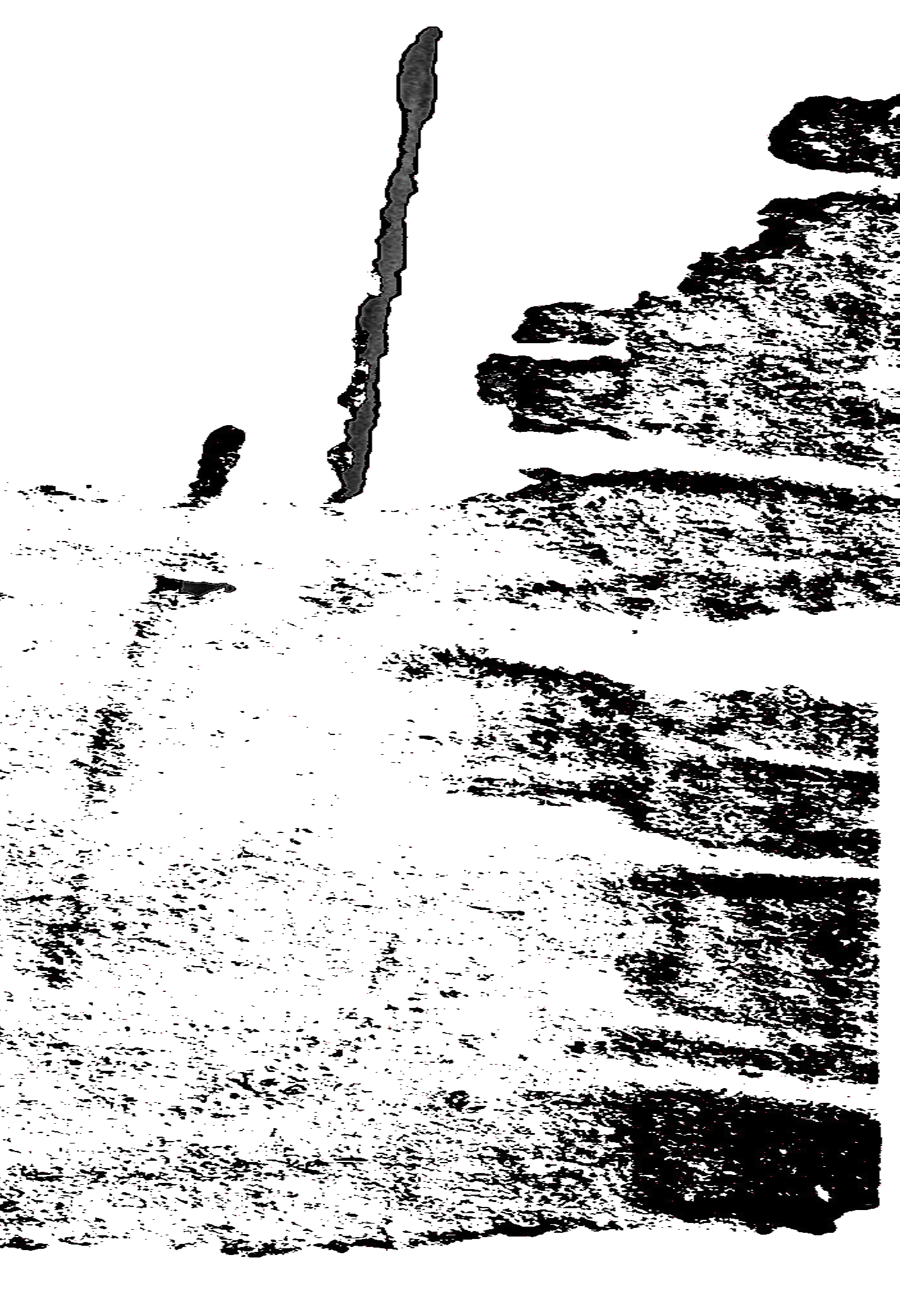 A PARADOX
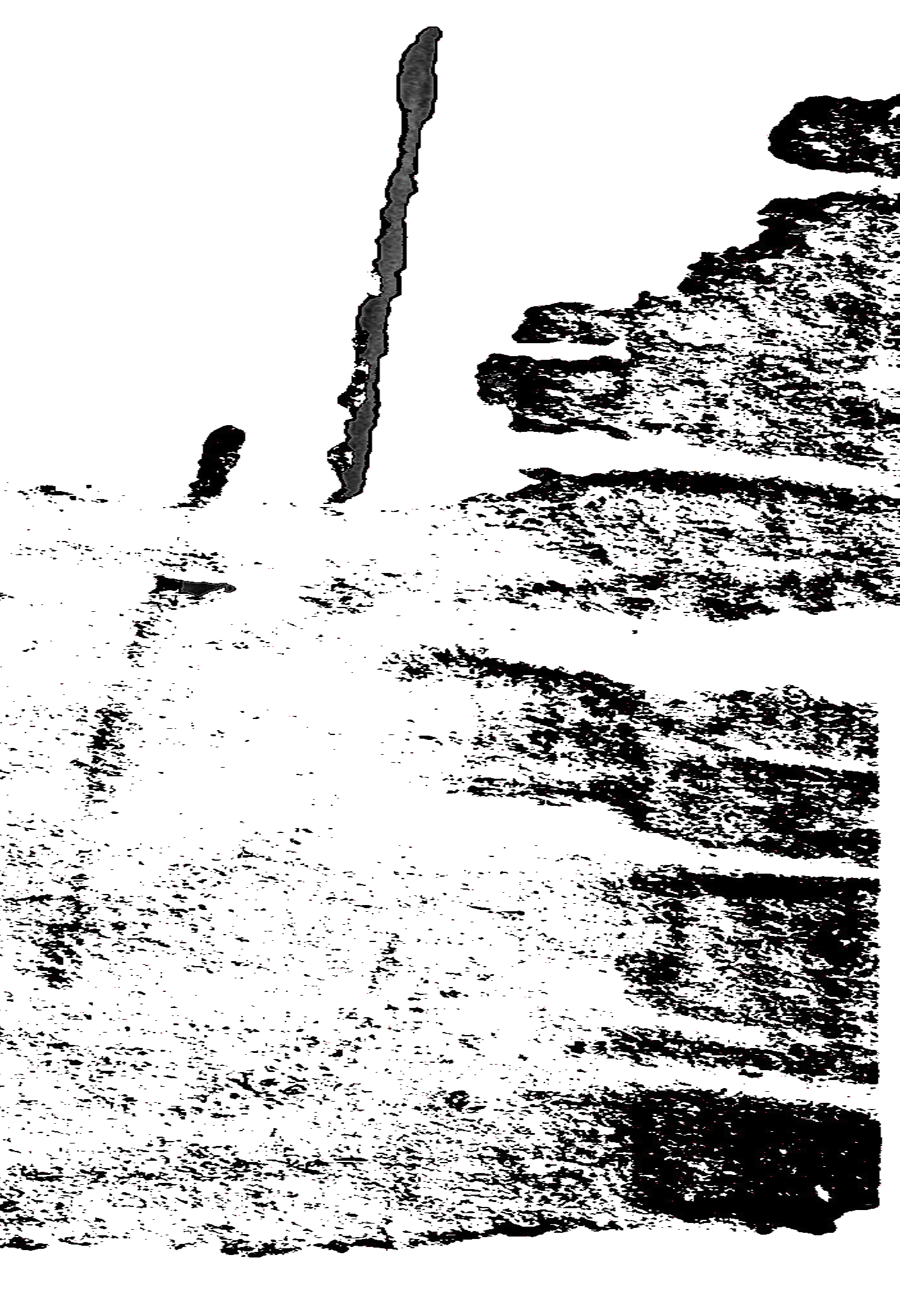 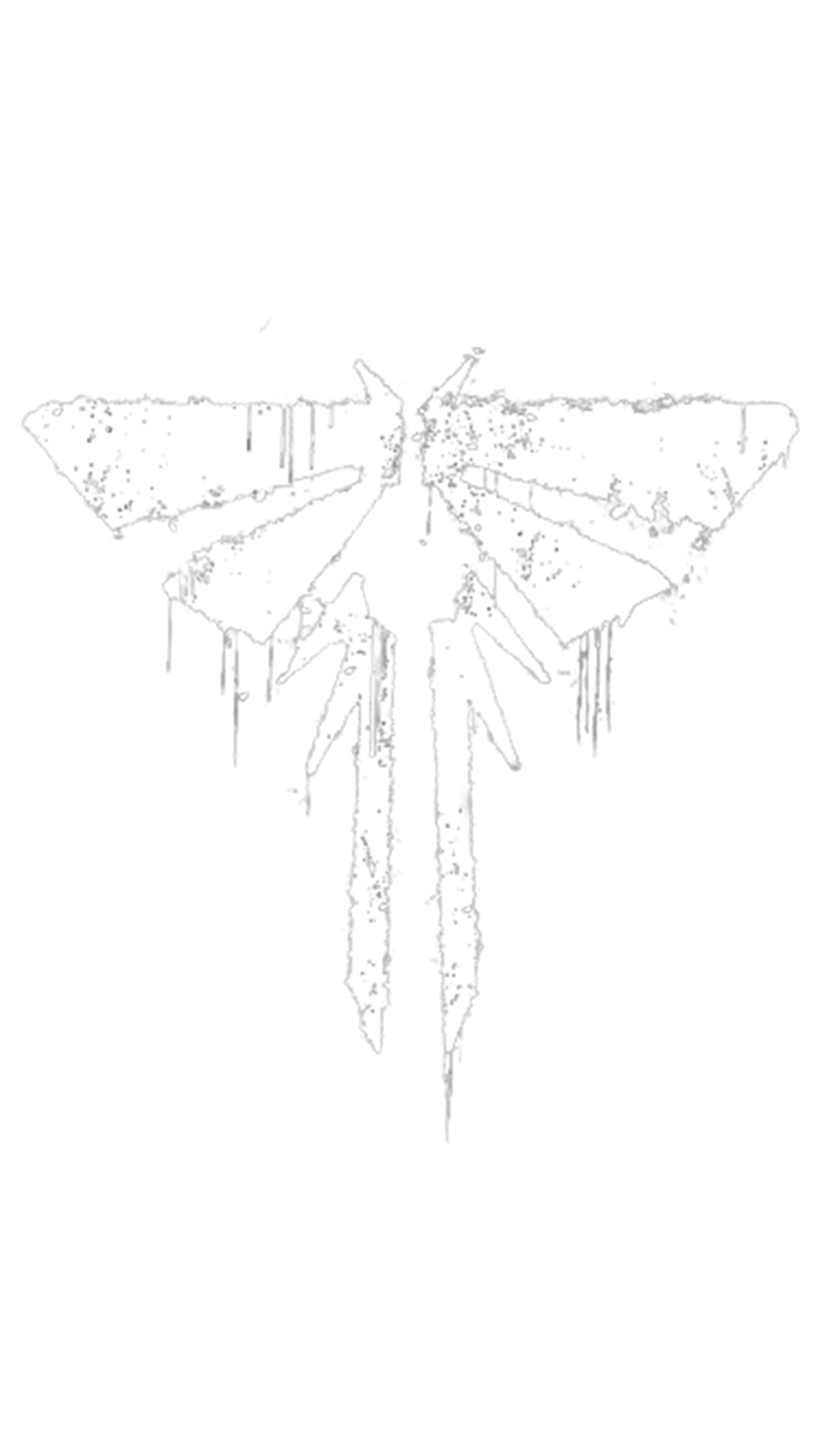 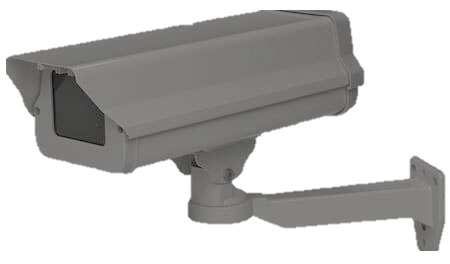 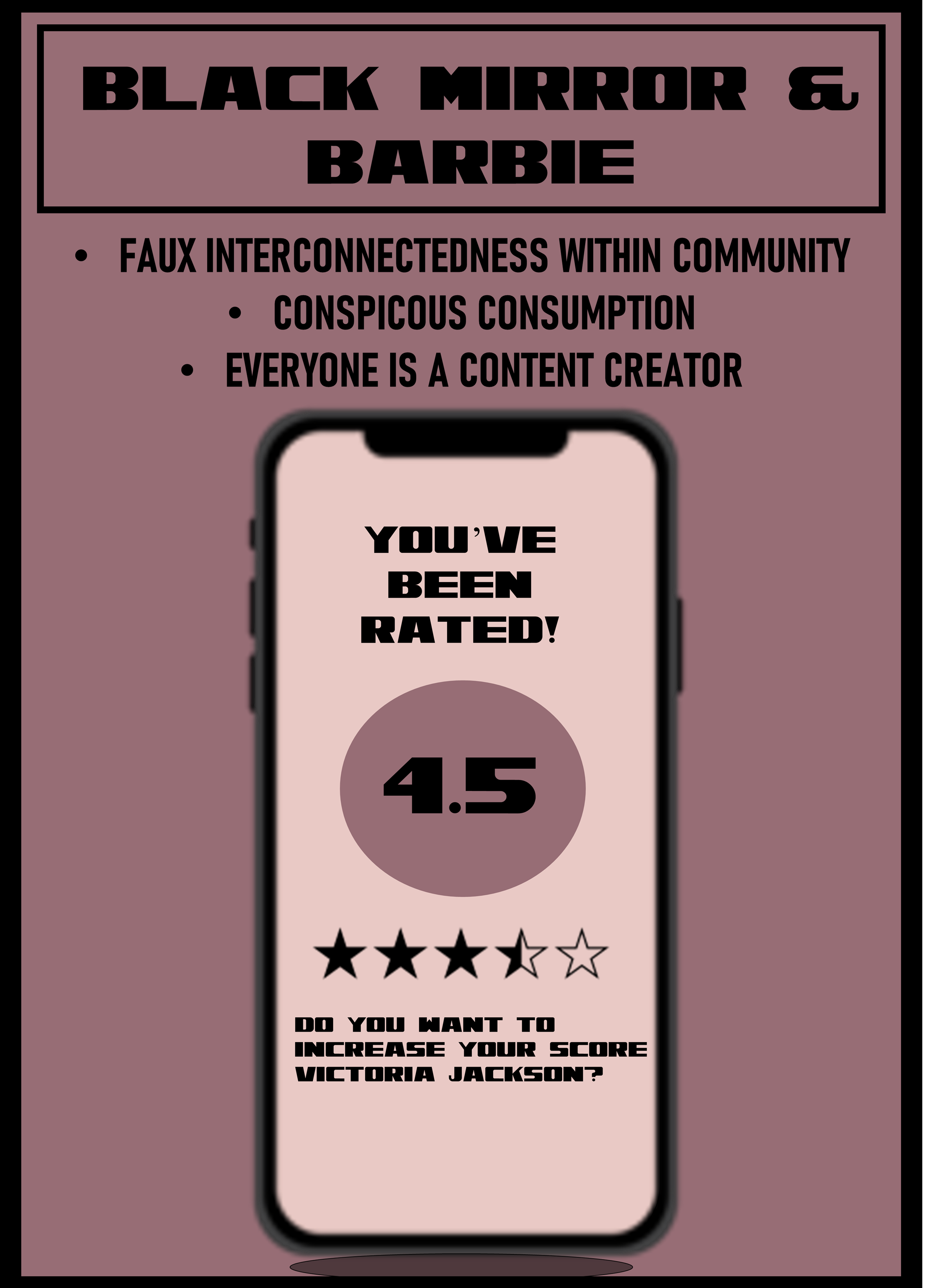 BRAVE 
NEW WORLD
BRAVE 
NEW WORLD
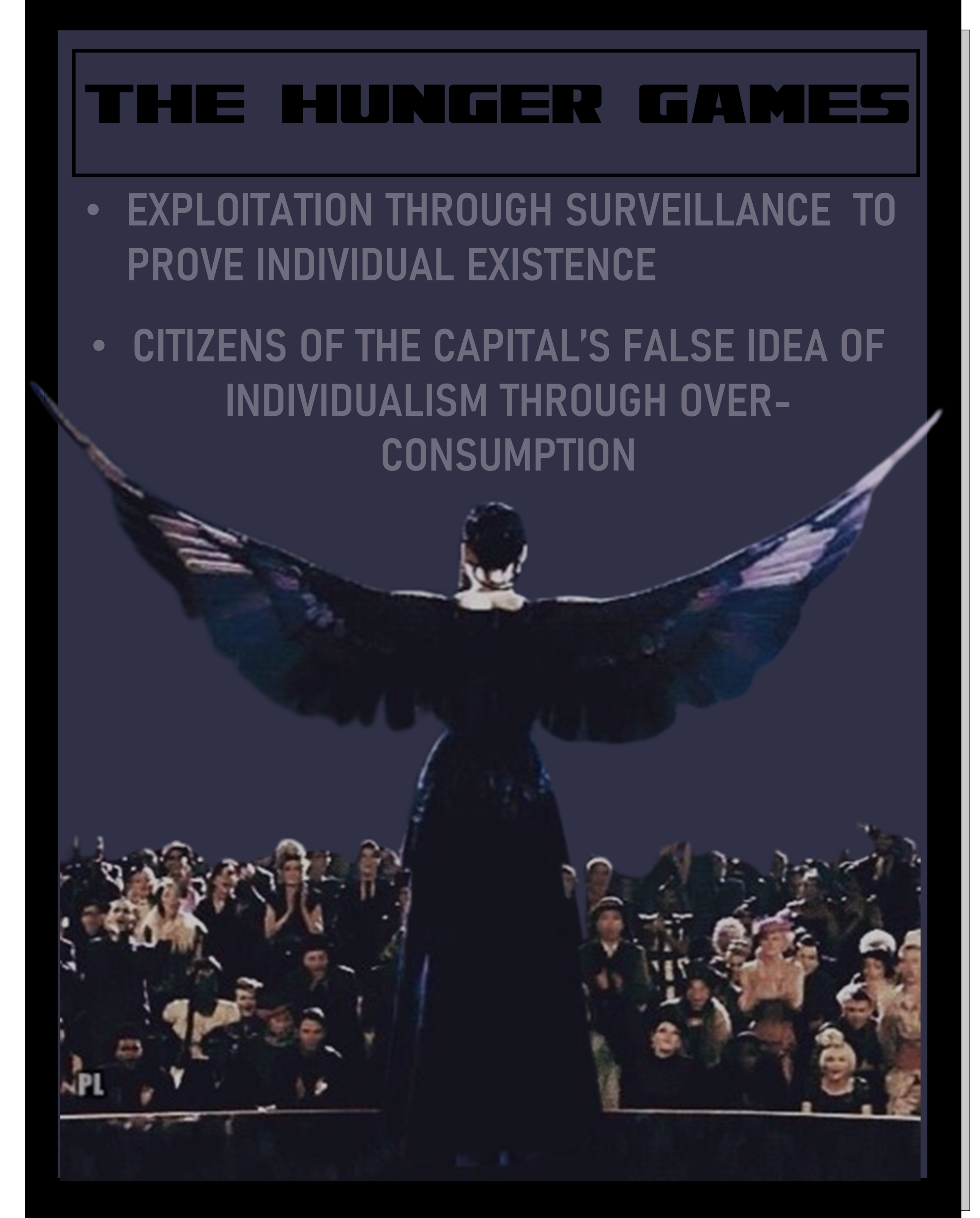 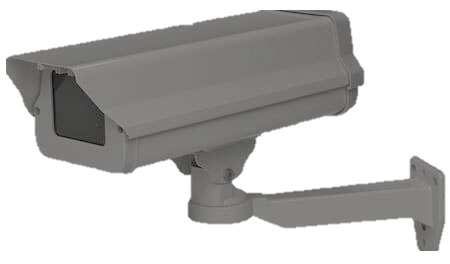 Doctor
Who
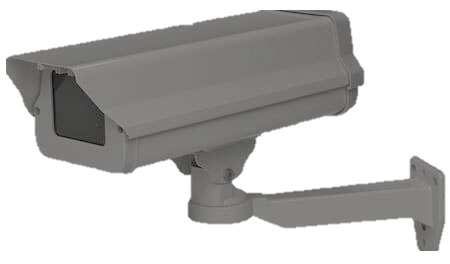 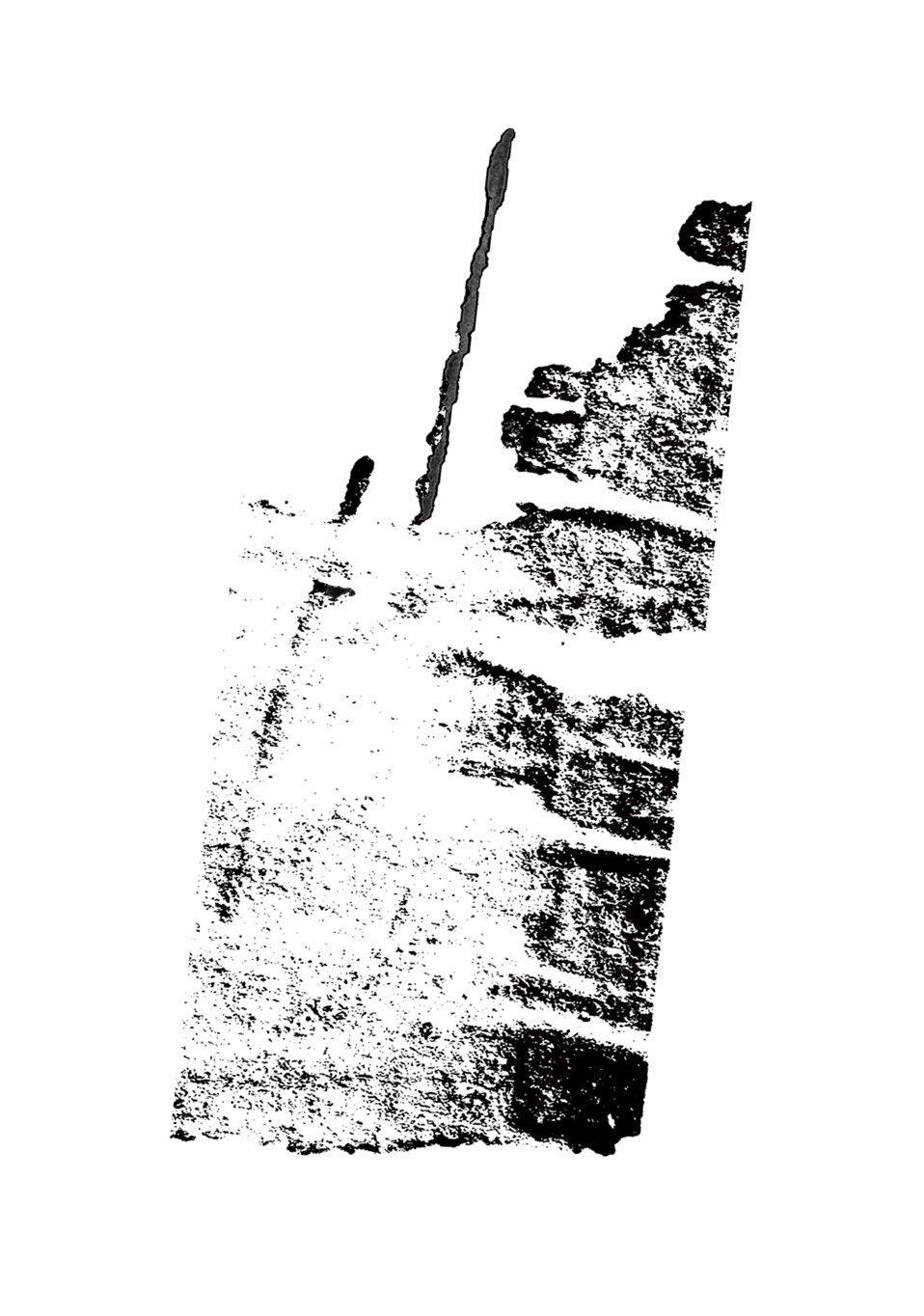 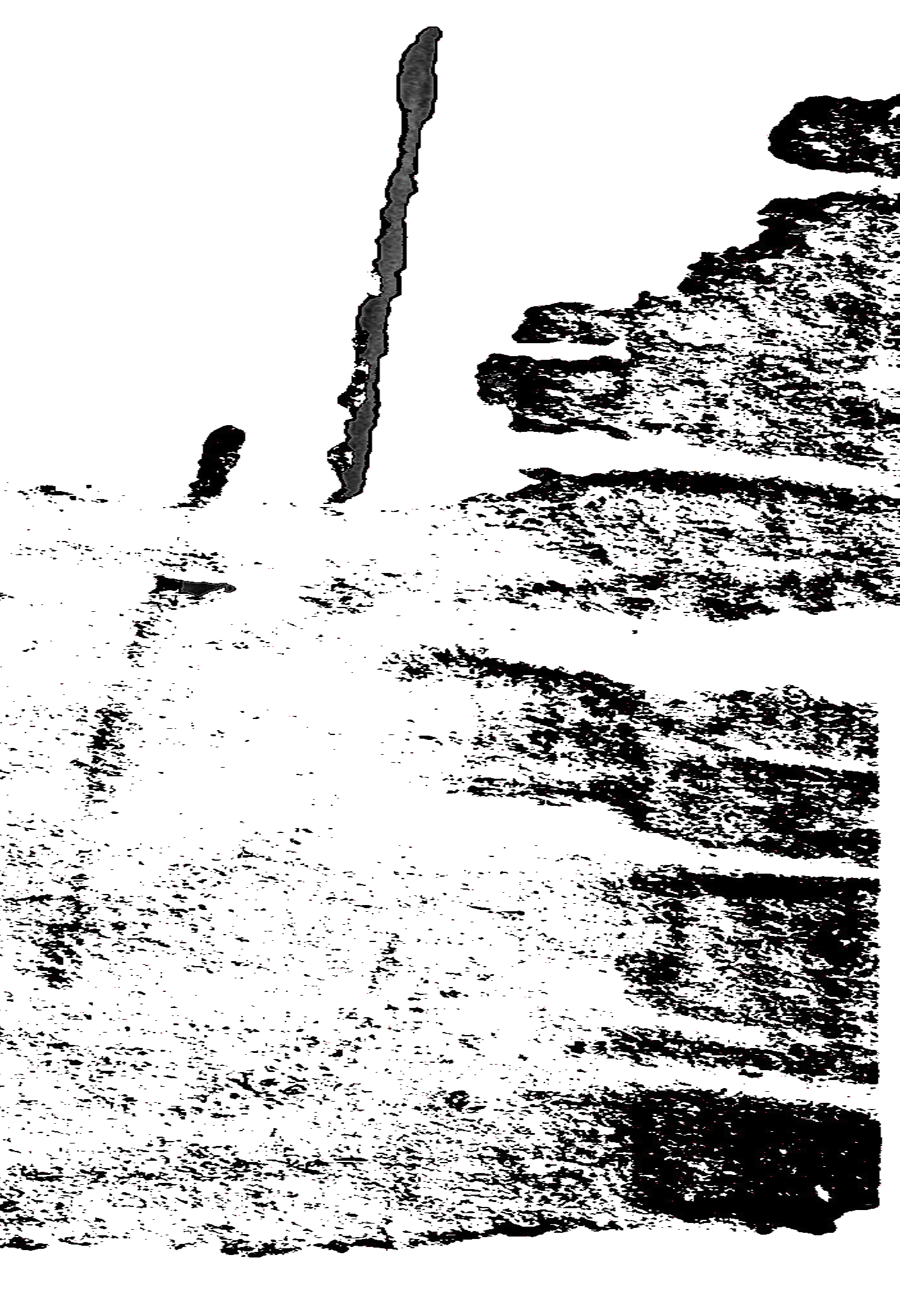 BLACK
MIRROR
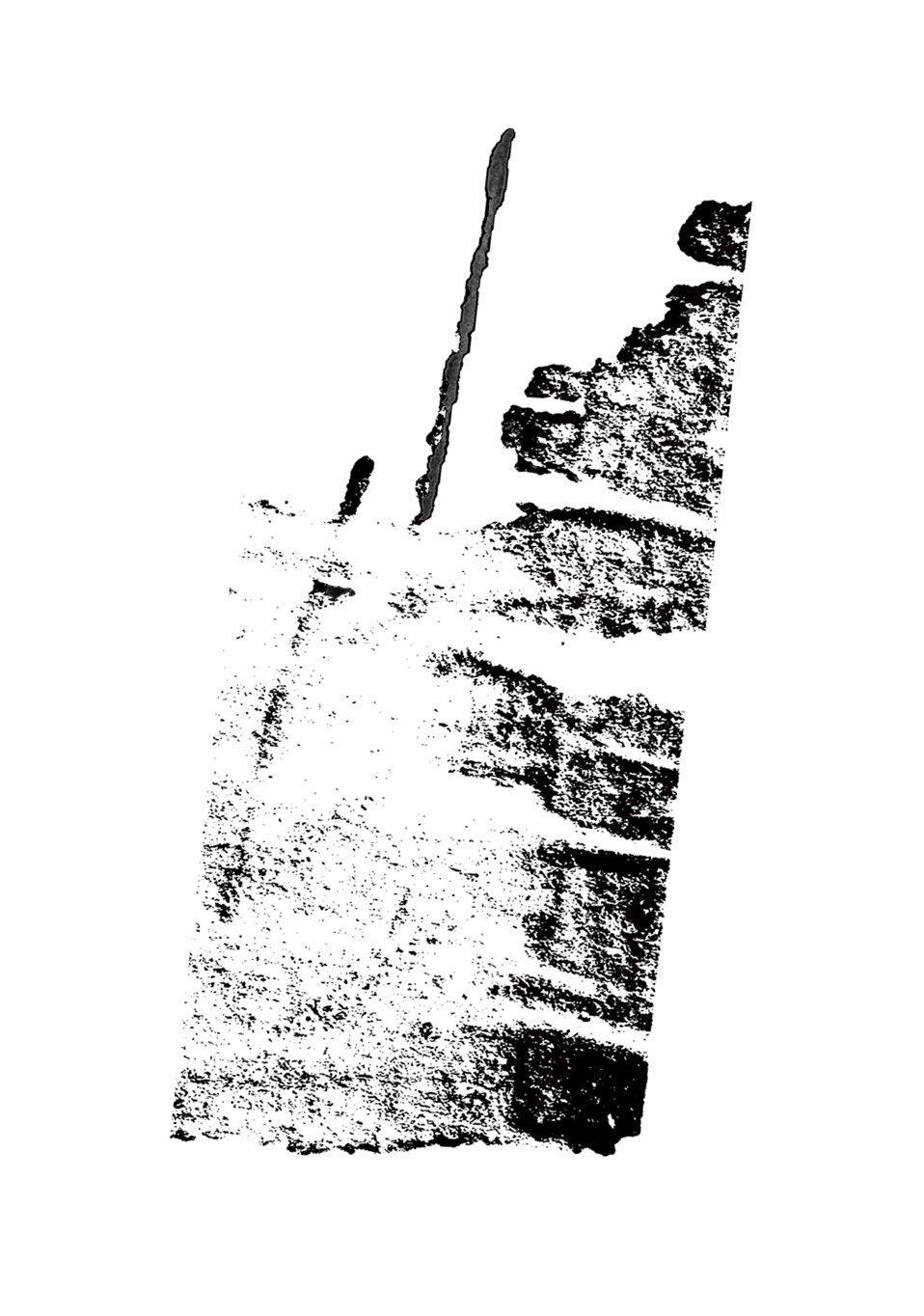 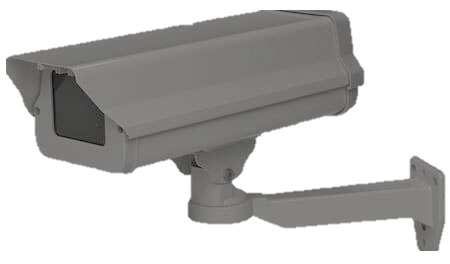 Barbie
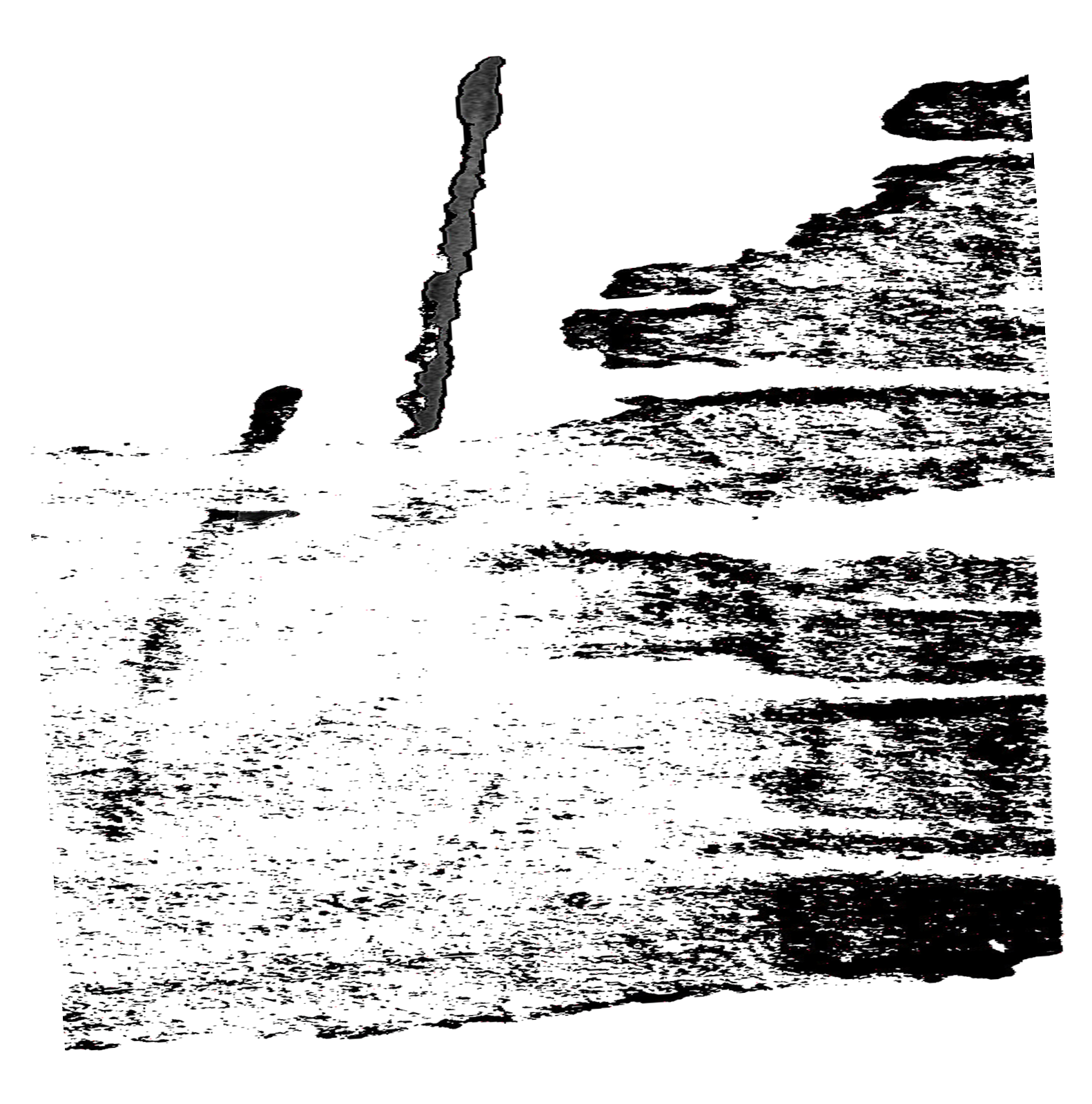 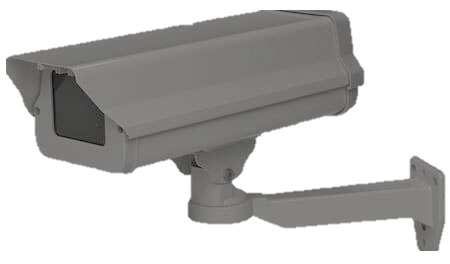 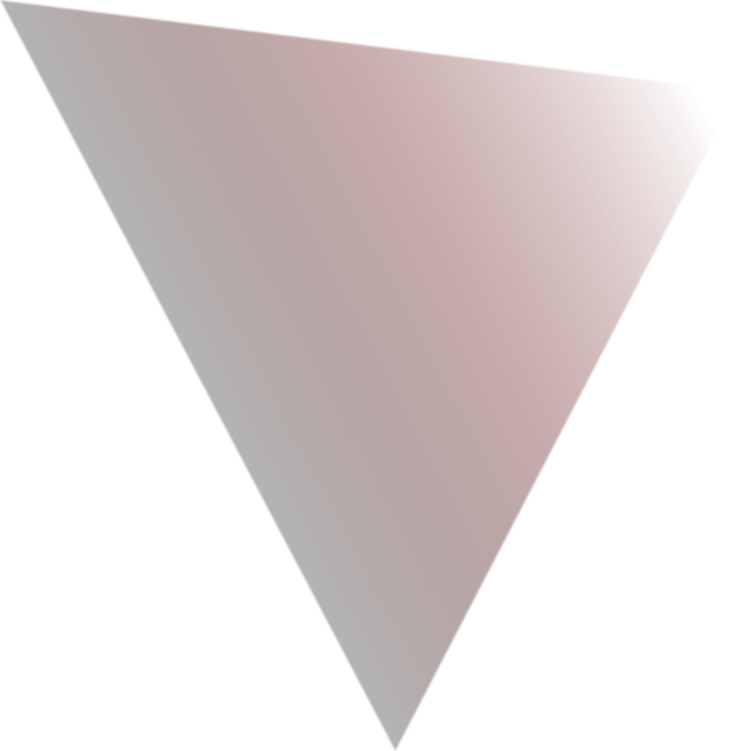 hunger games
hunger games
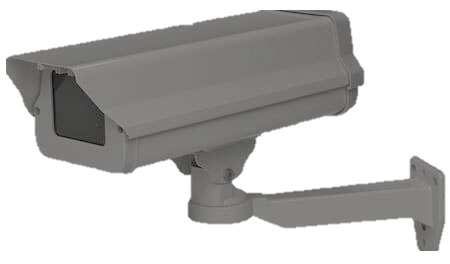 The 
question
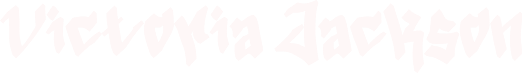 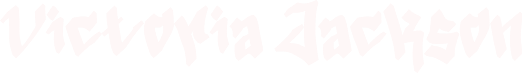 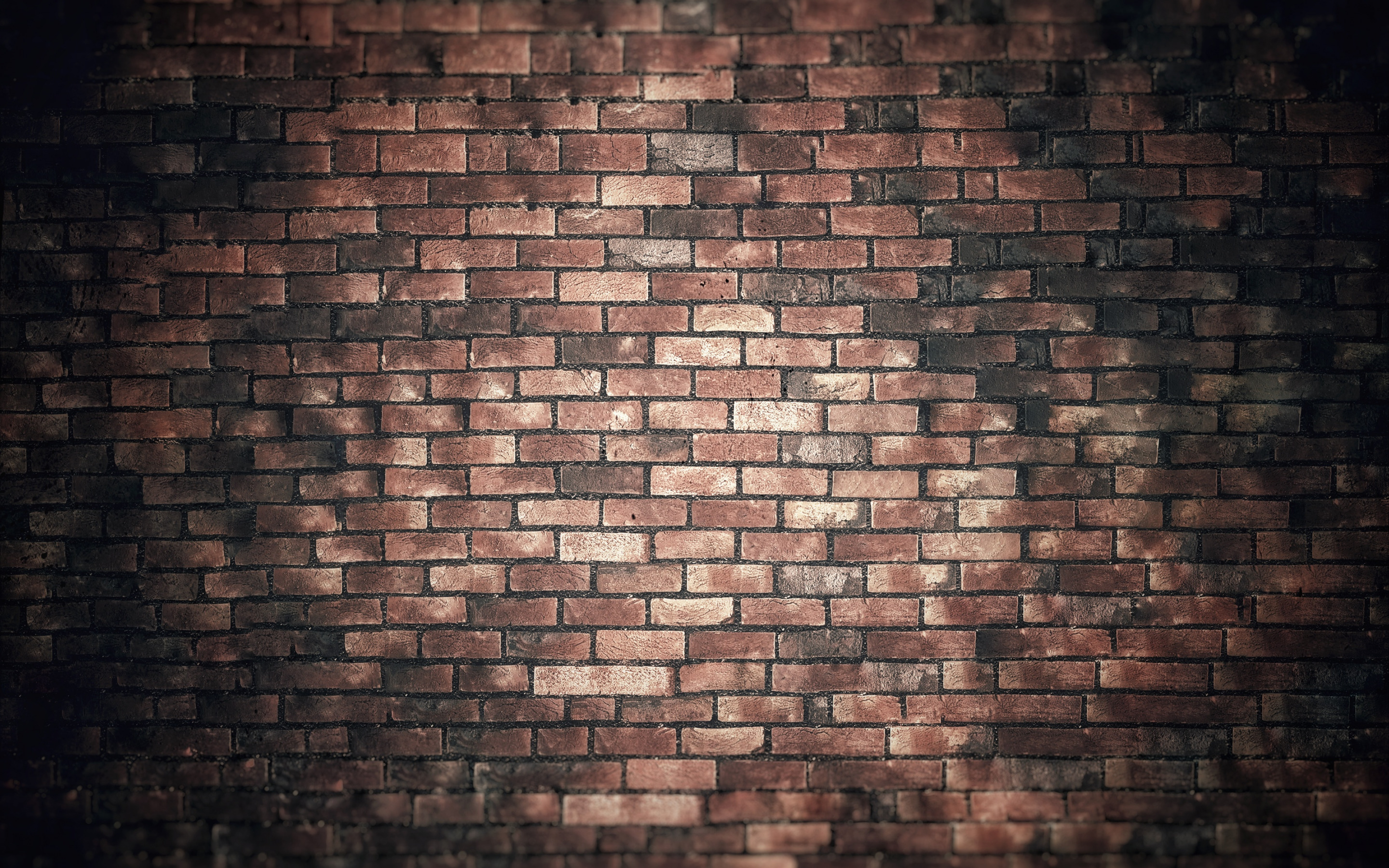 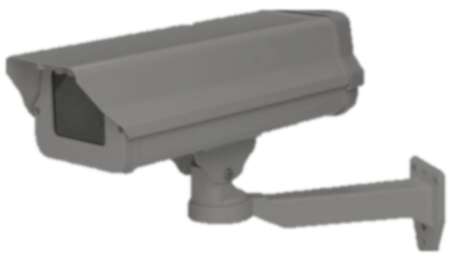 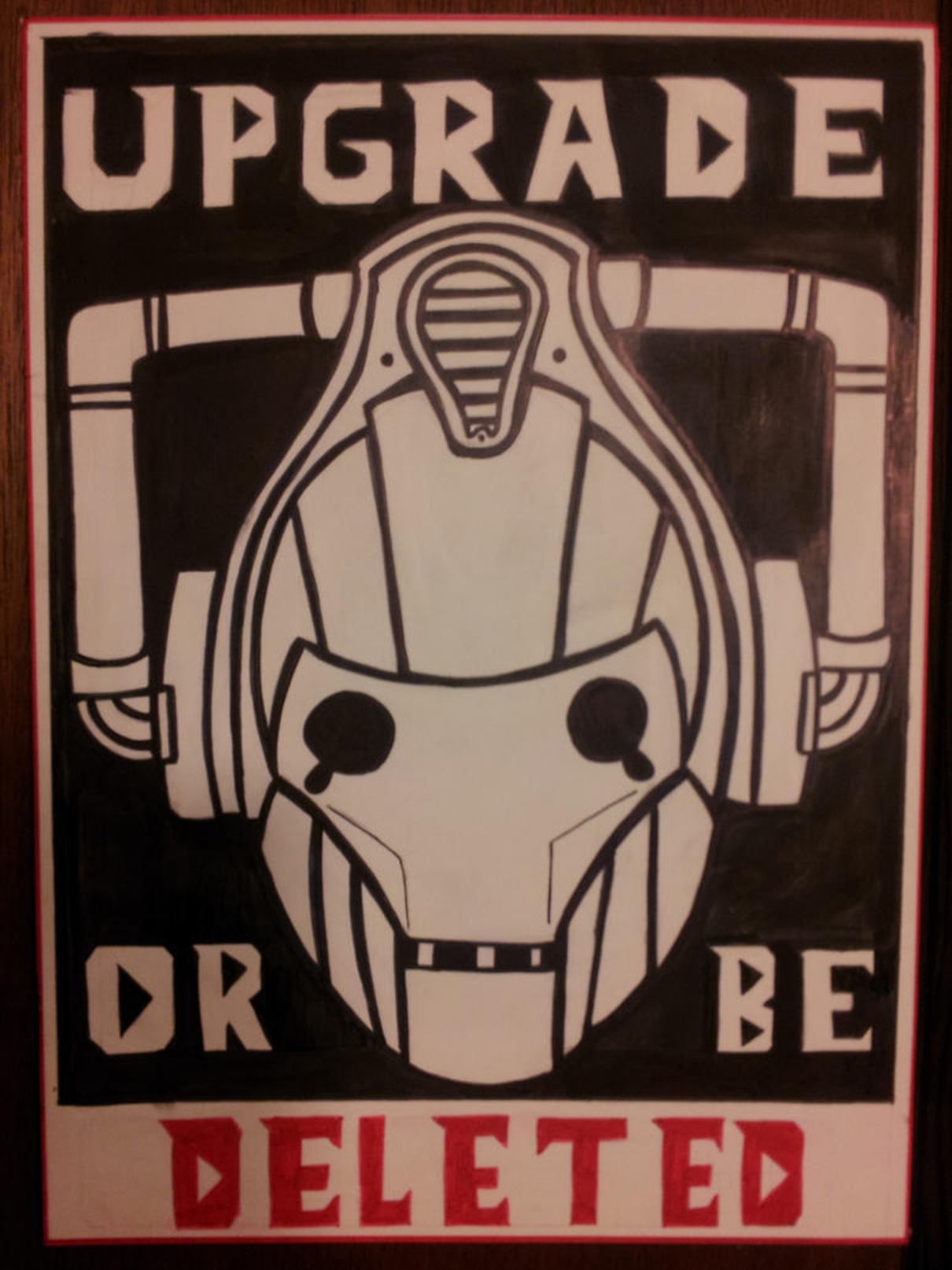 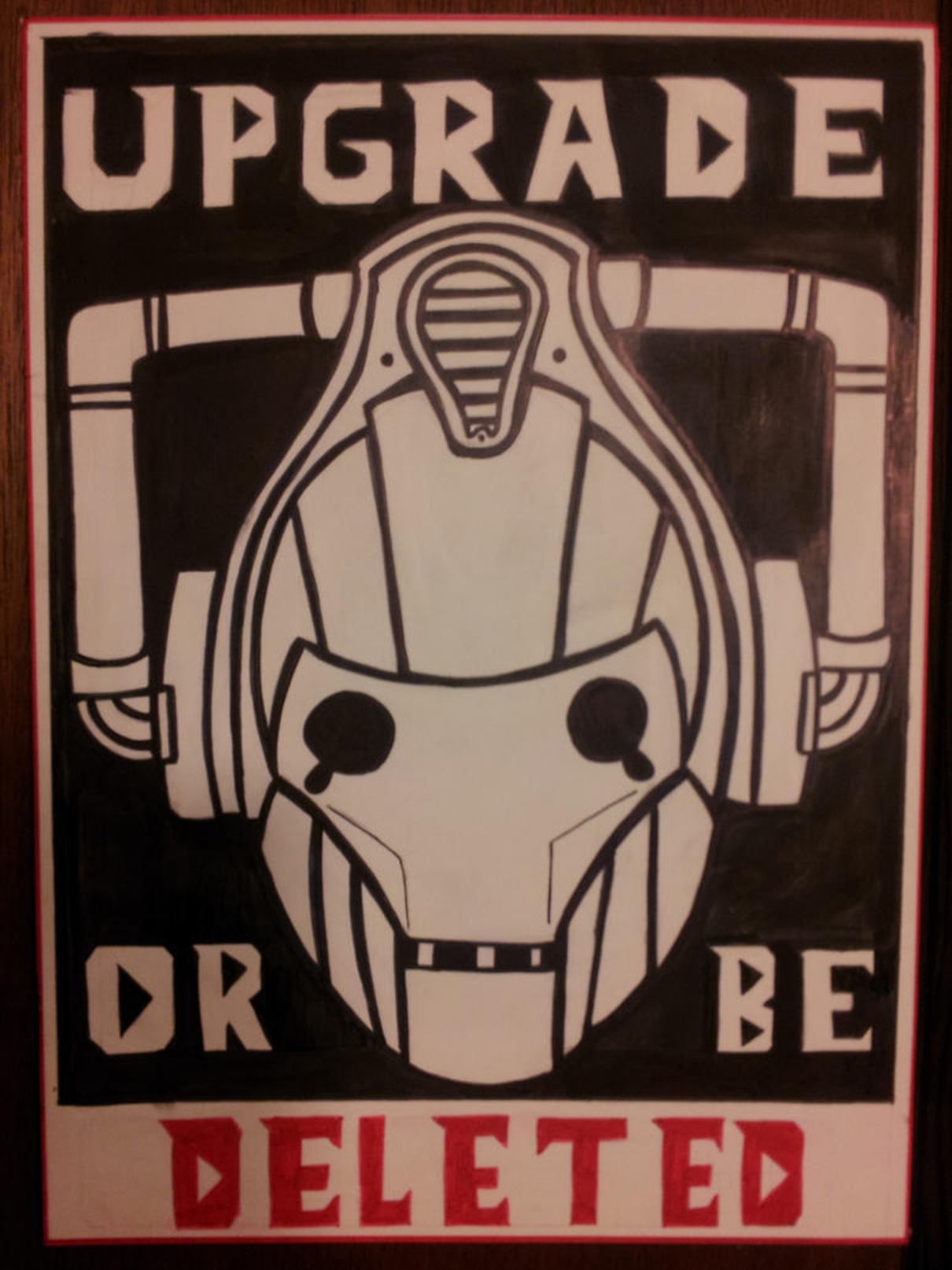 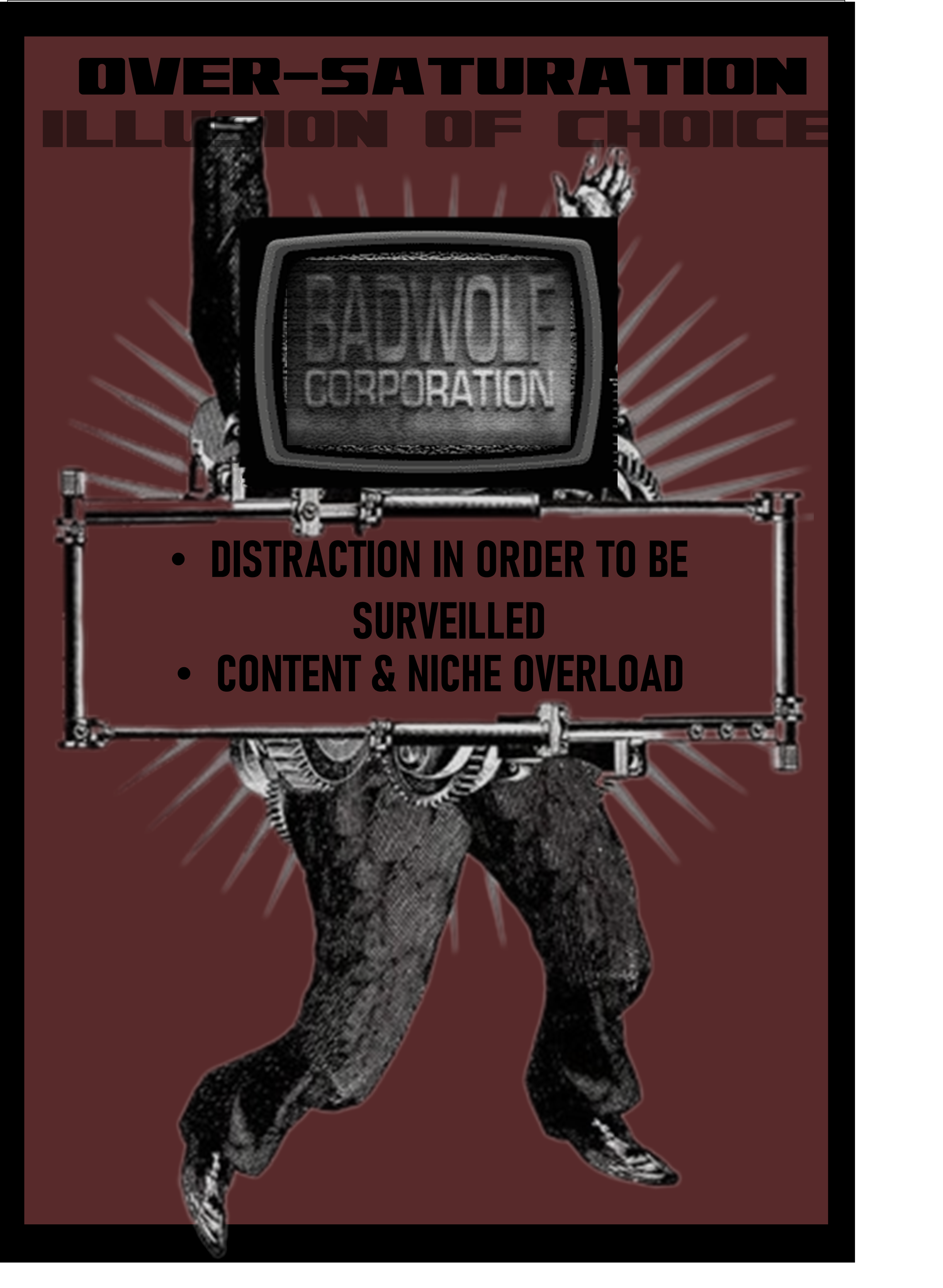 The
Genesis
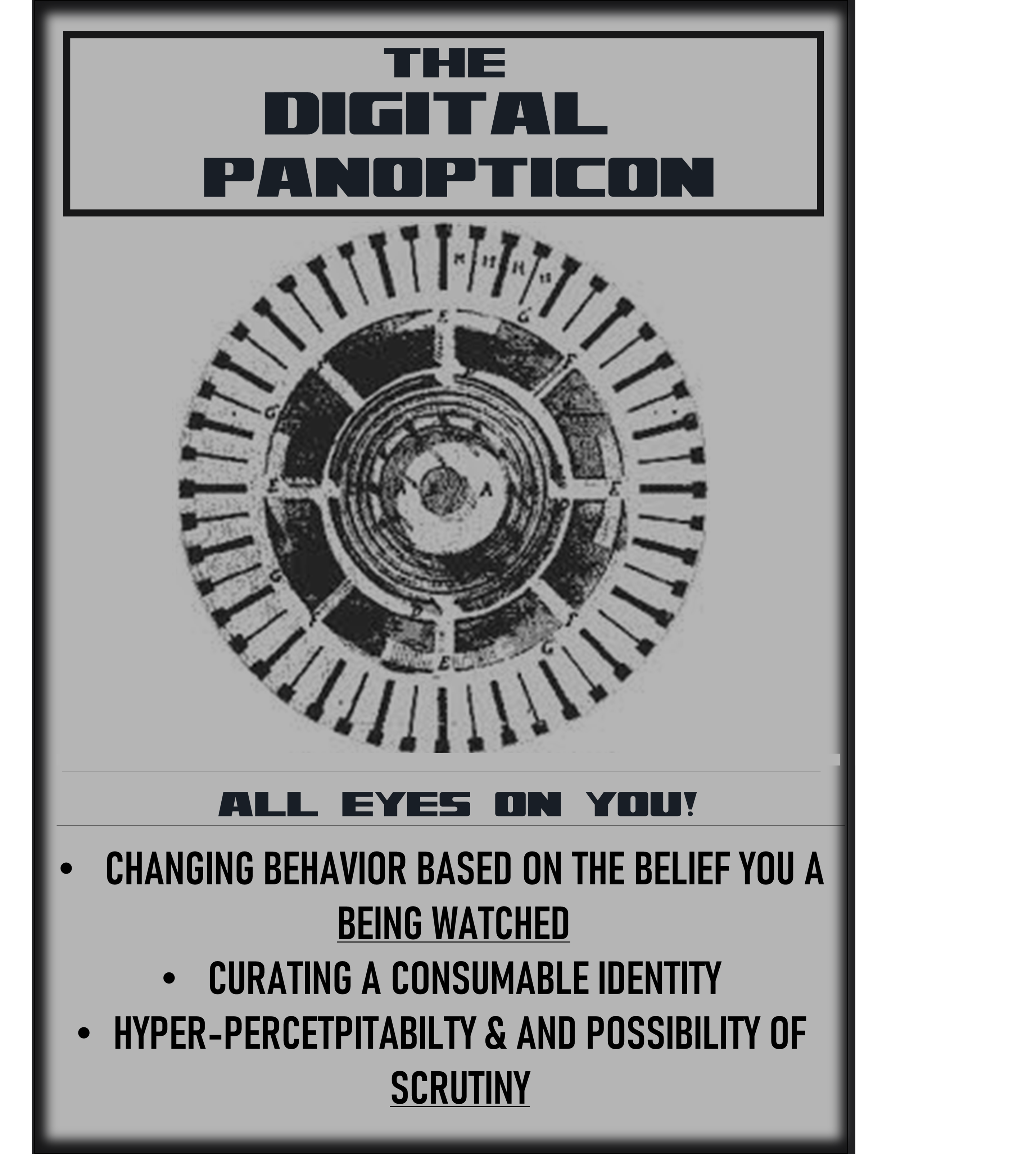 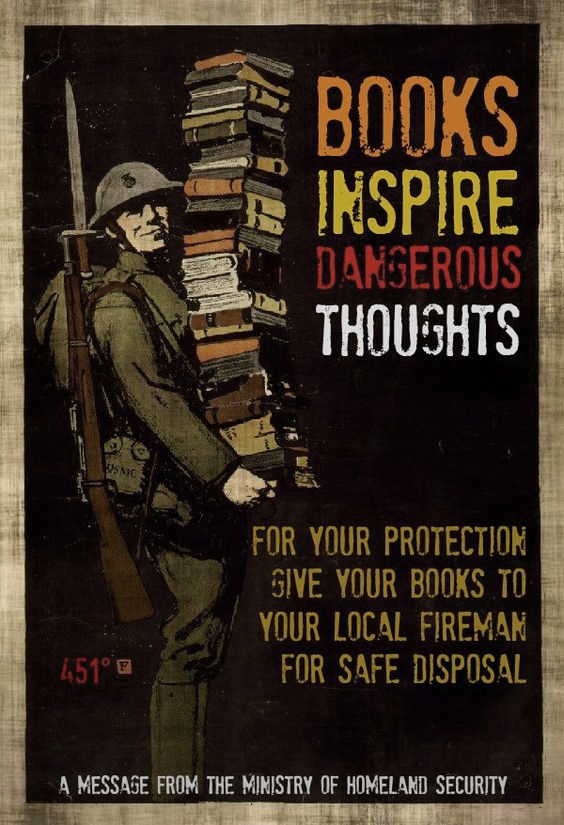 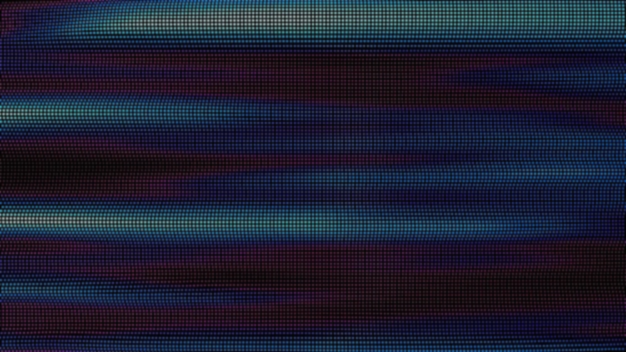 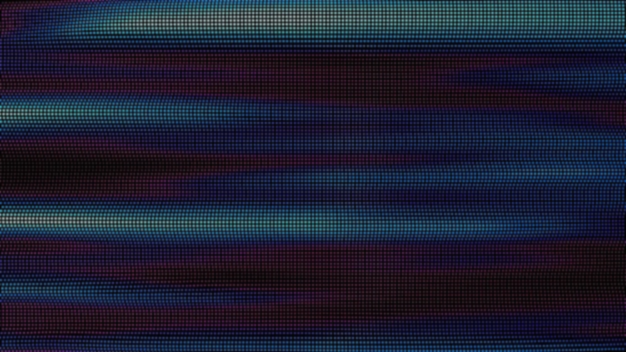 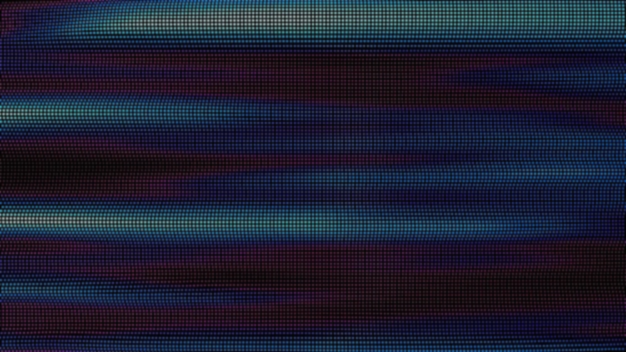 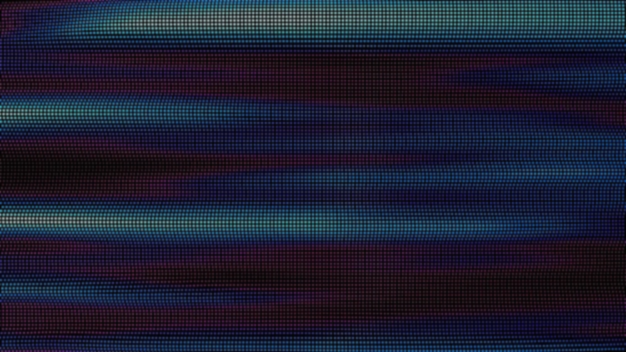 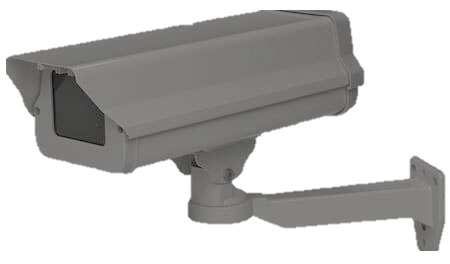 Is escaping this  surveillance culture possible or even desirable?
How will this problem continue to transpire?
Heightened Surveillance
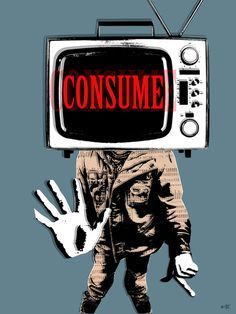 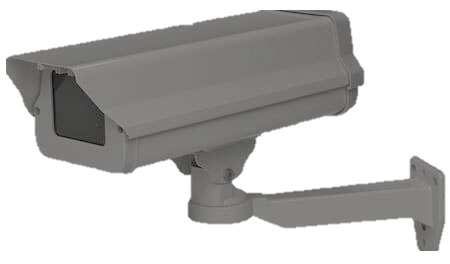 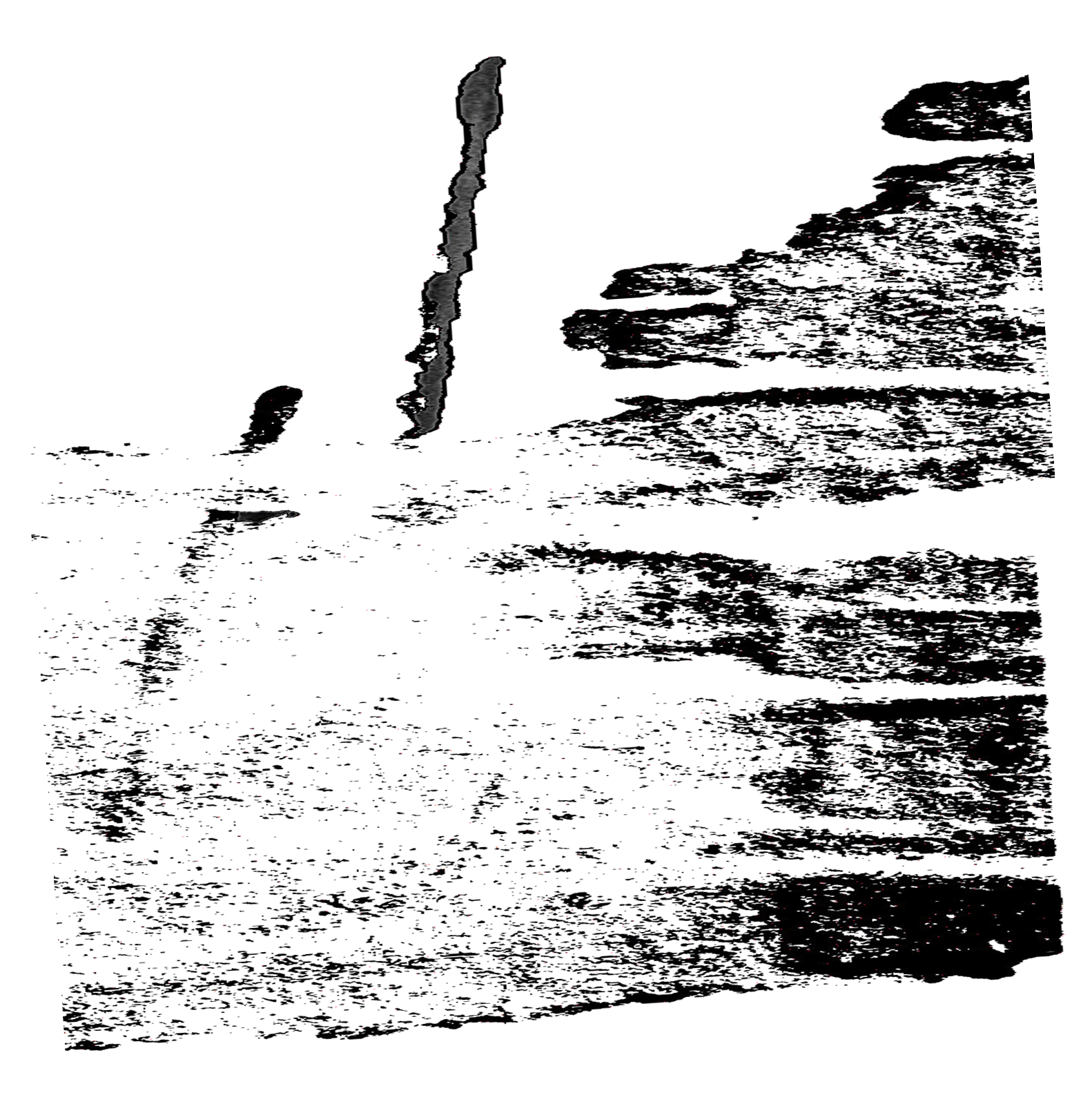 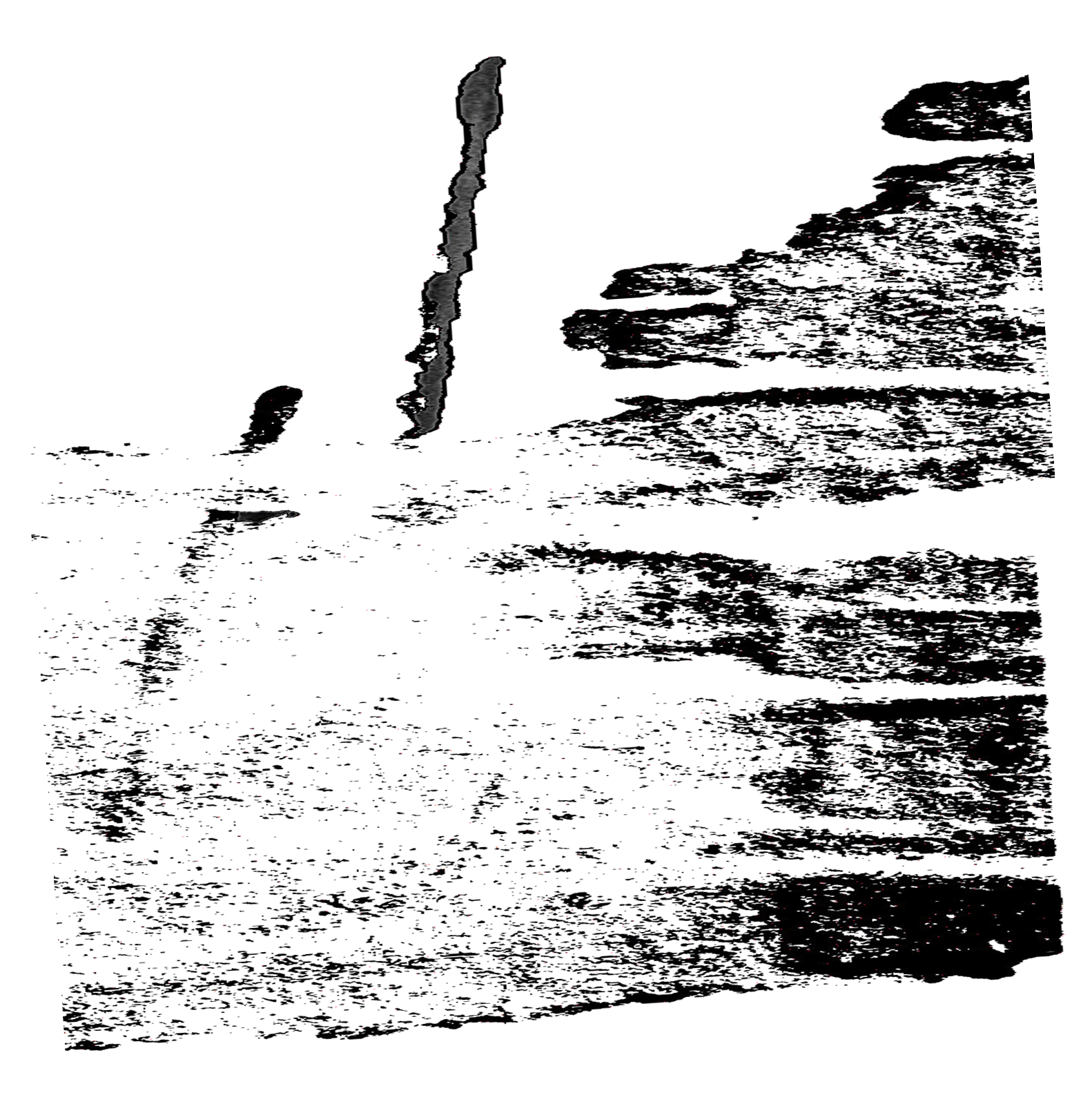 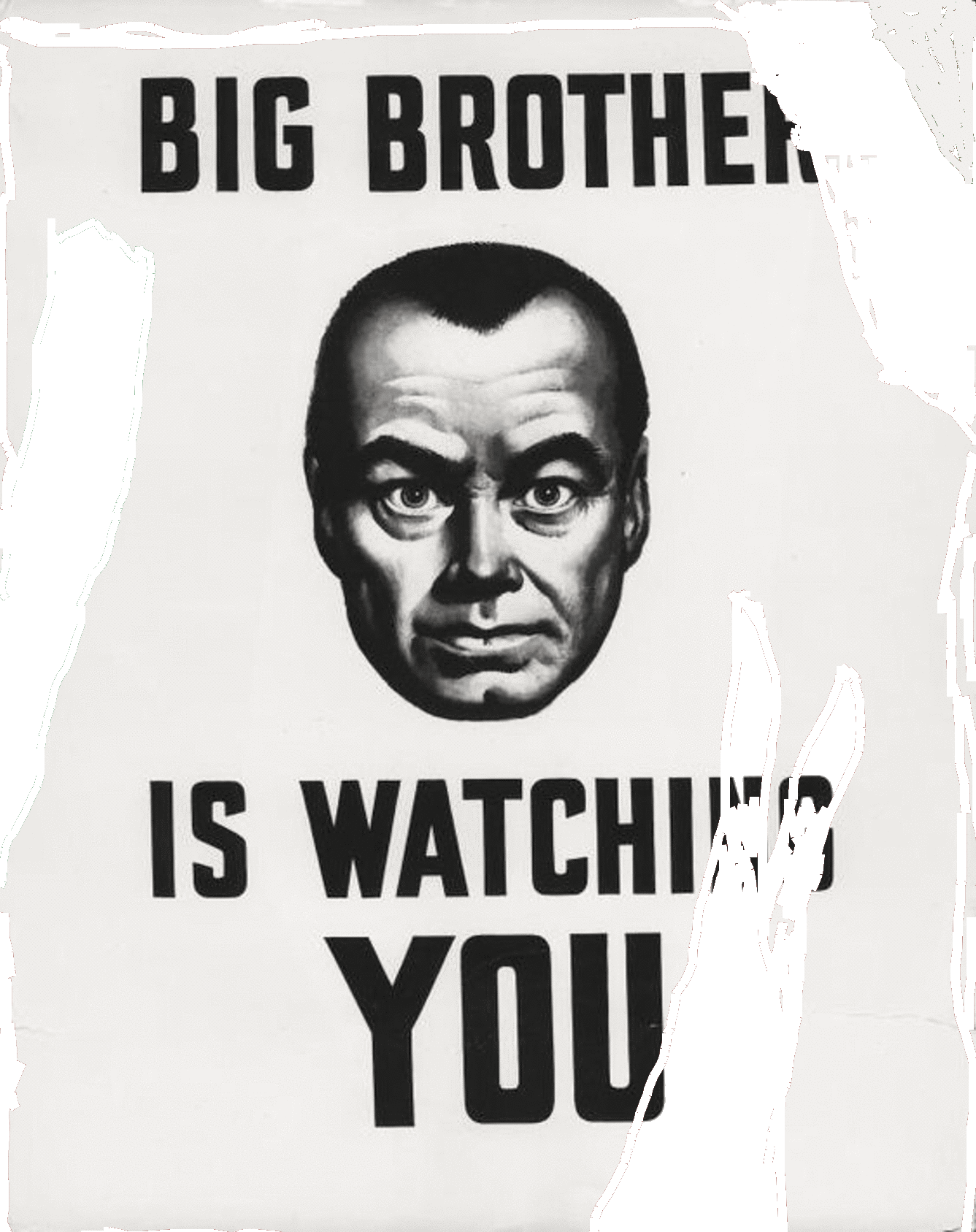 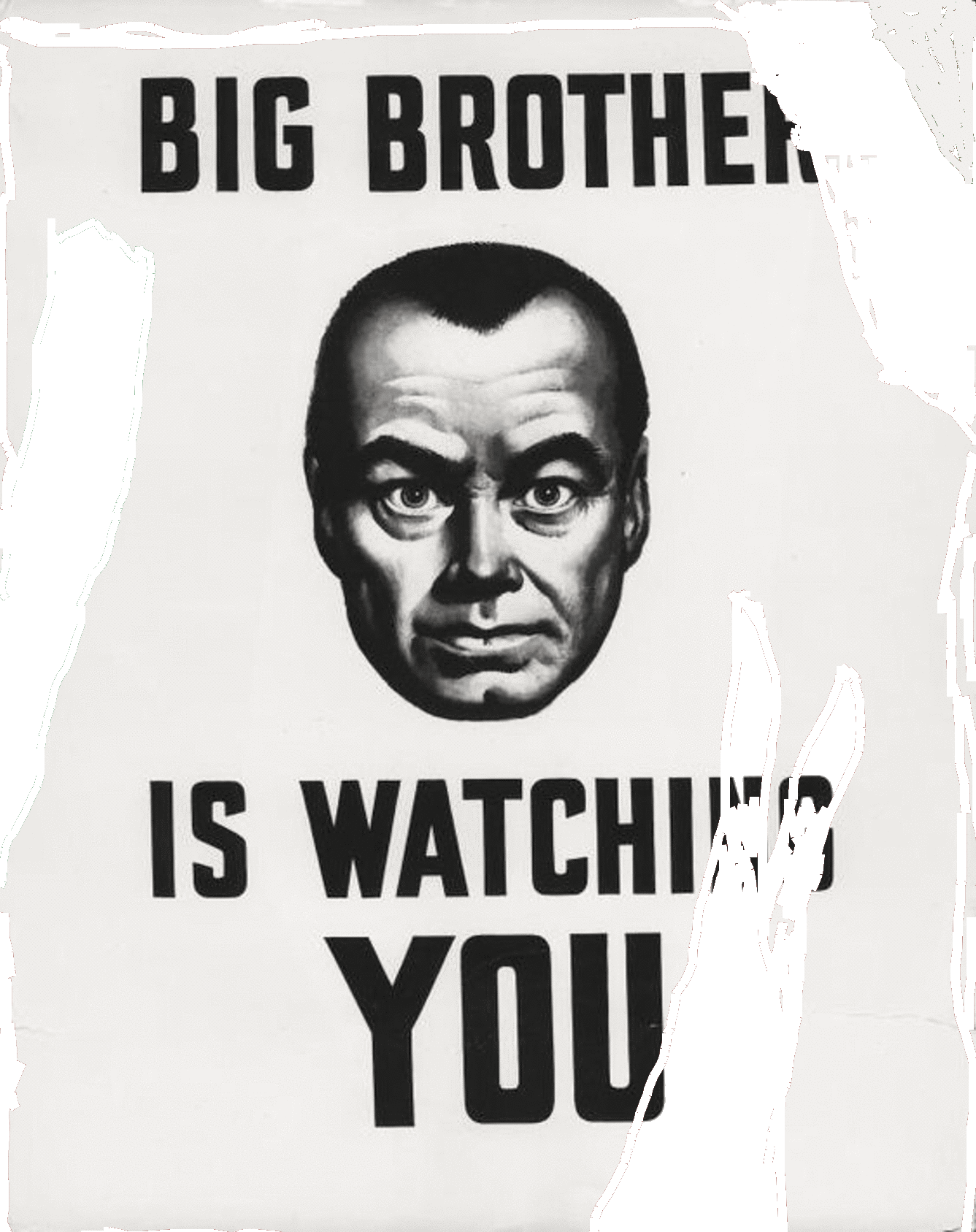 The 
Conversation
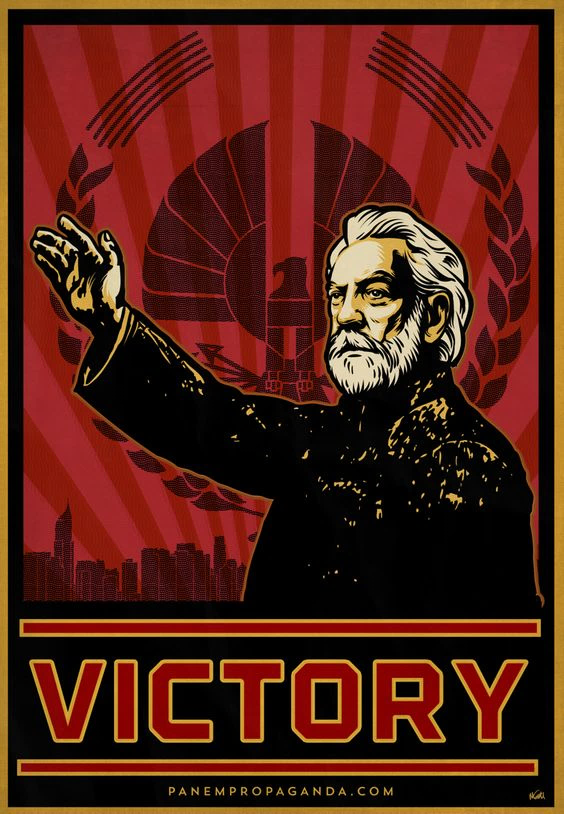 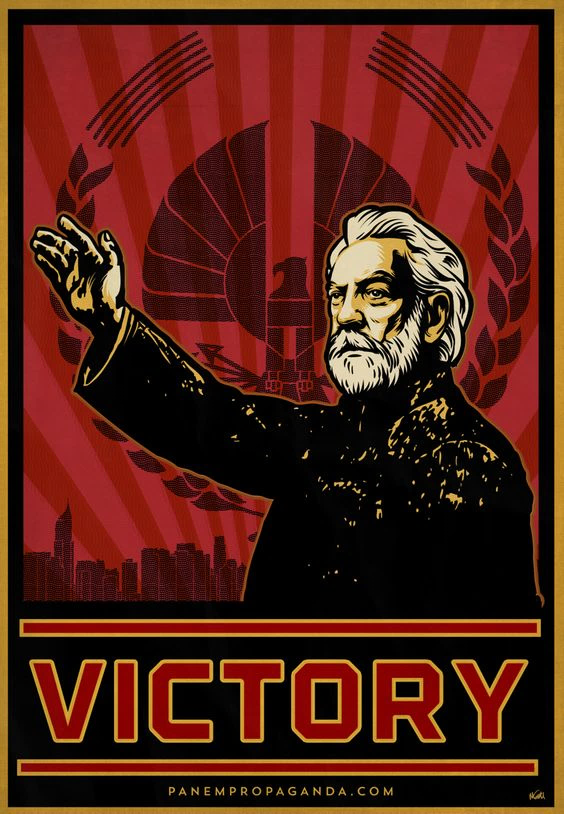 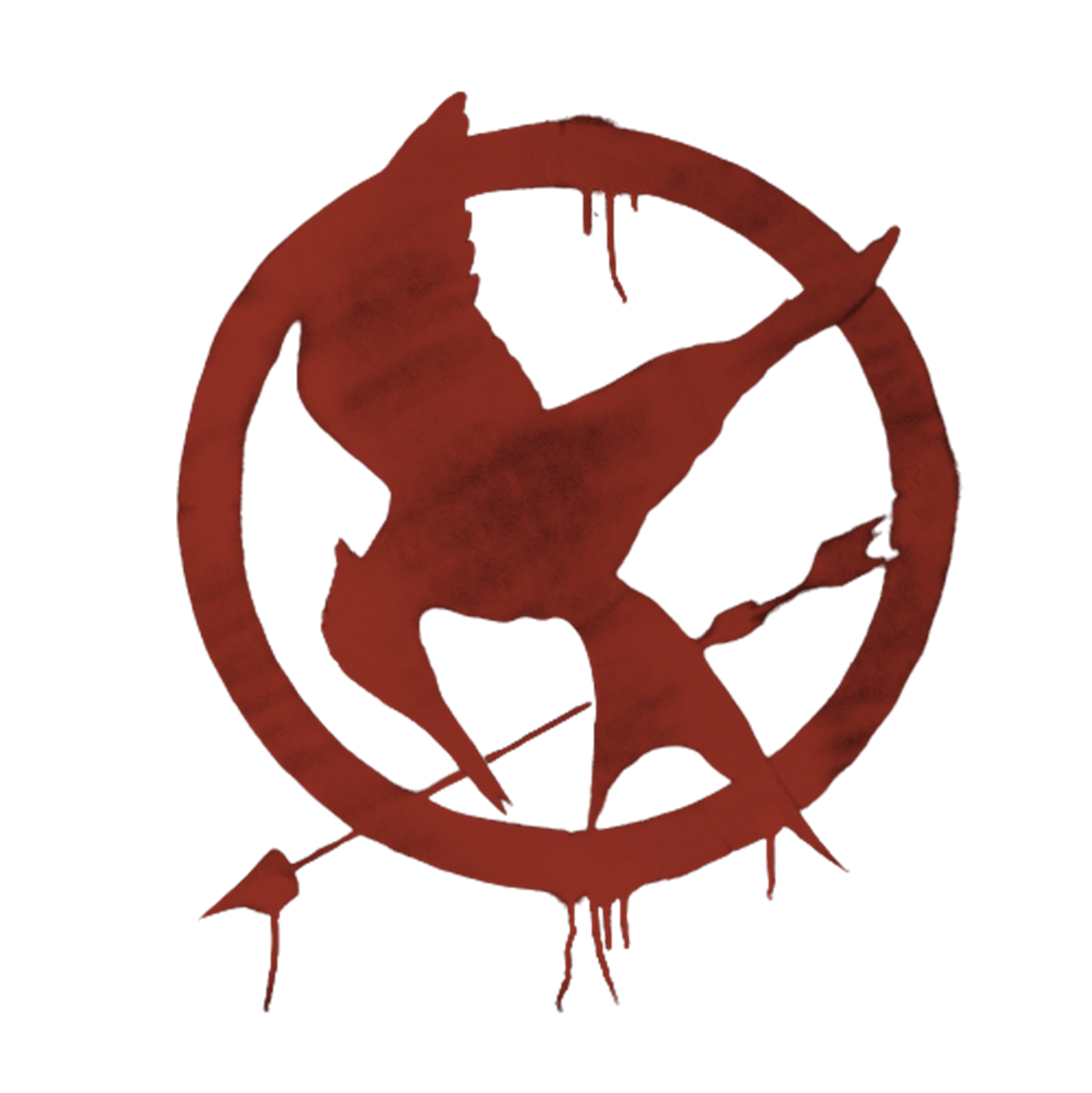 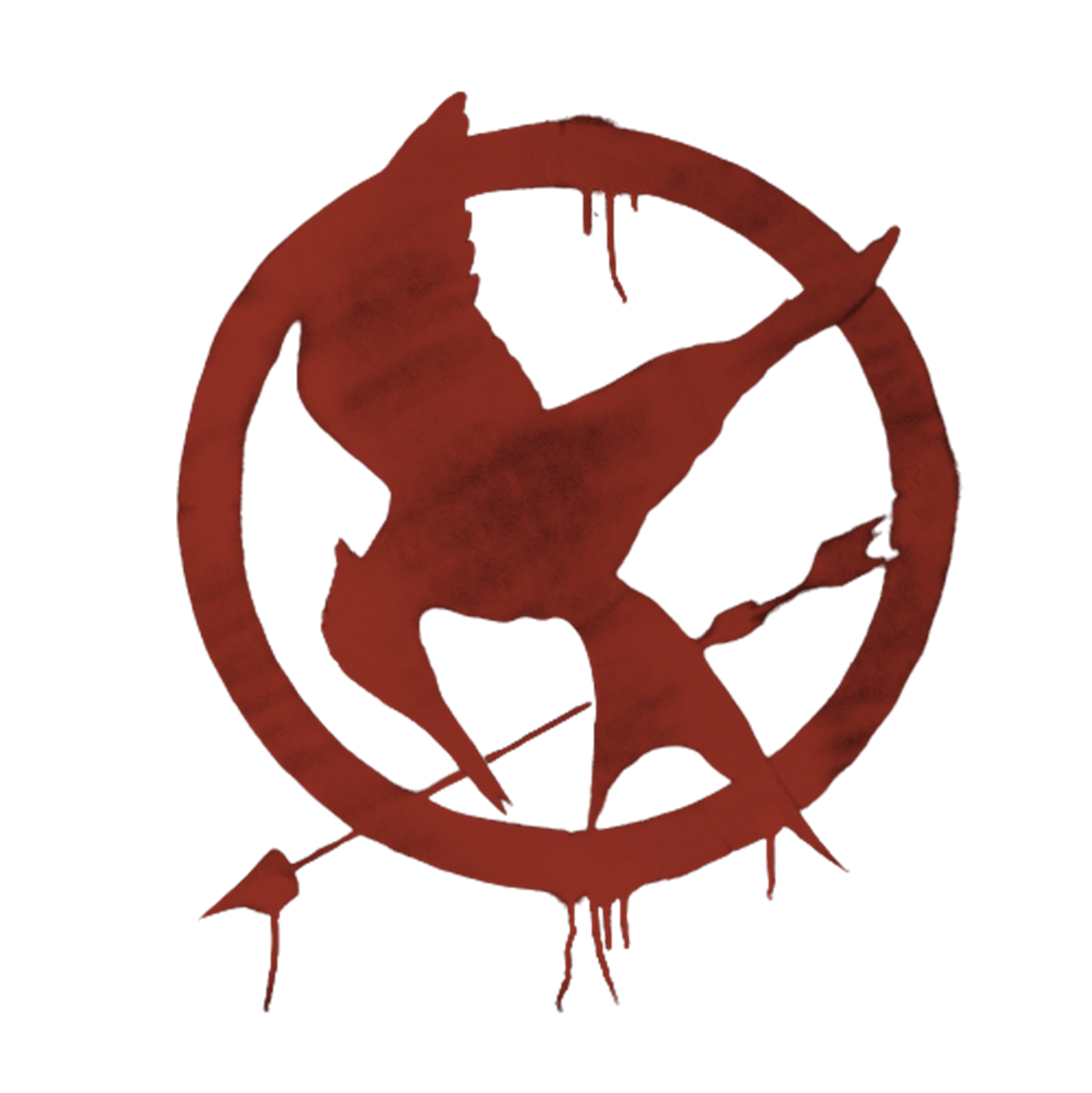 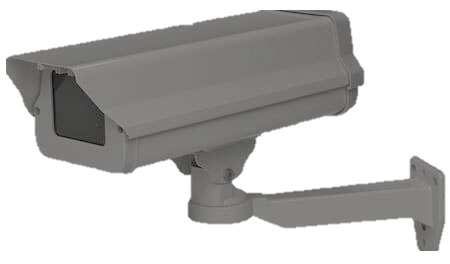 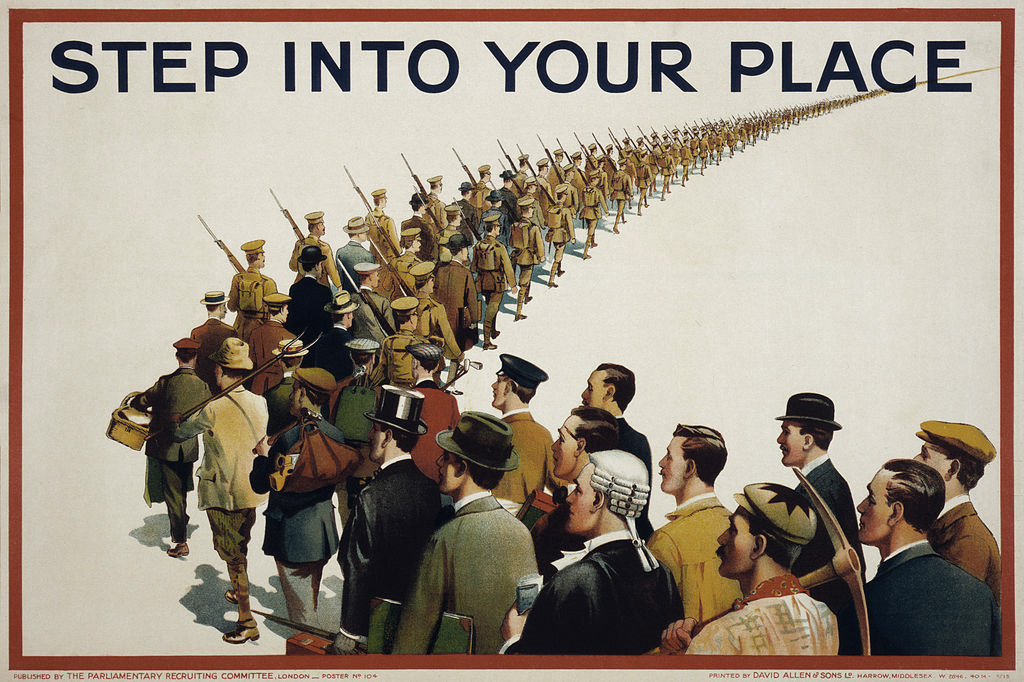 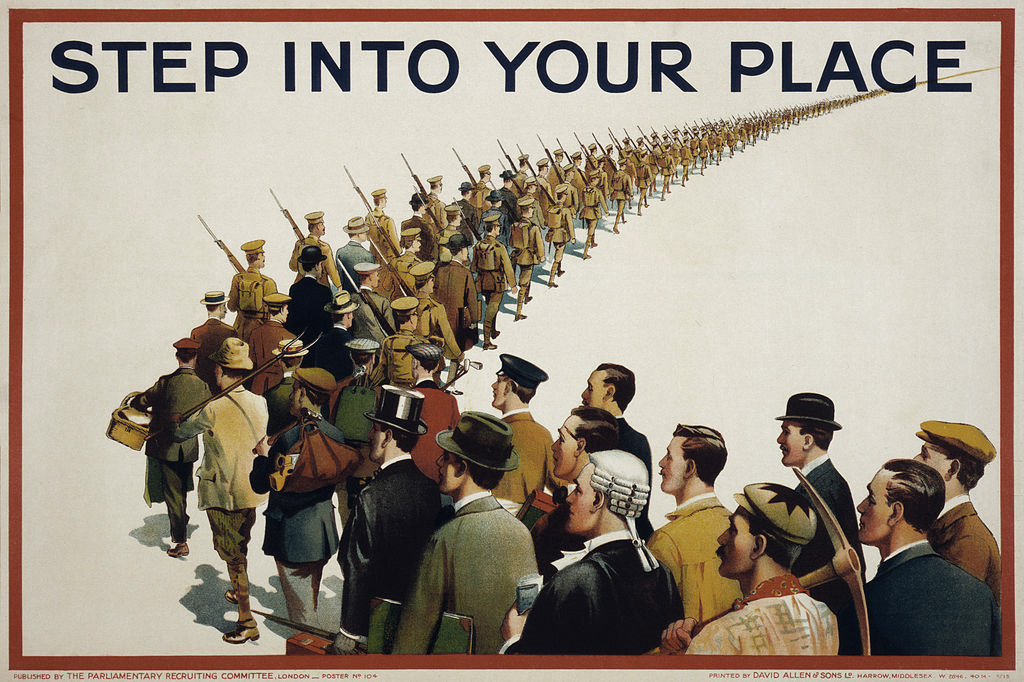 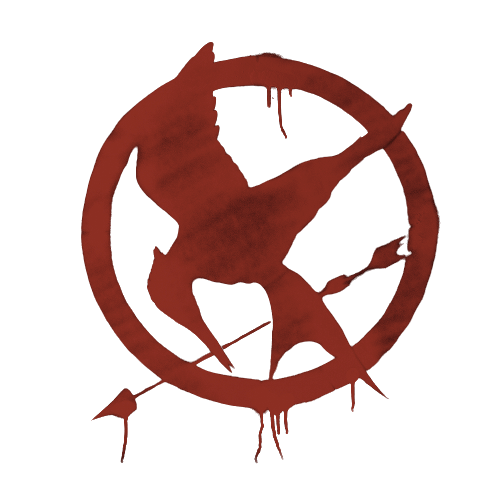 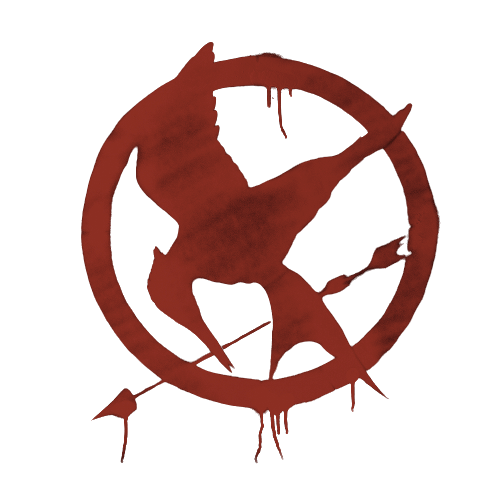 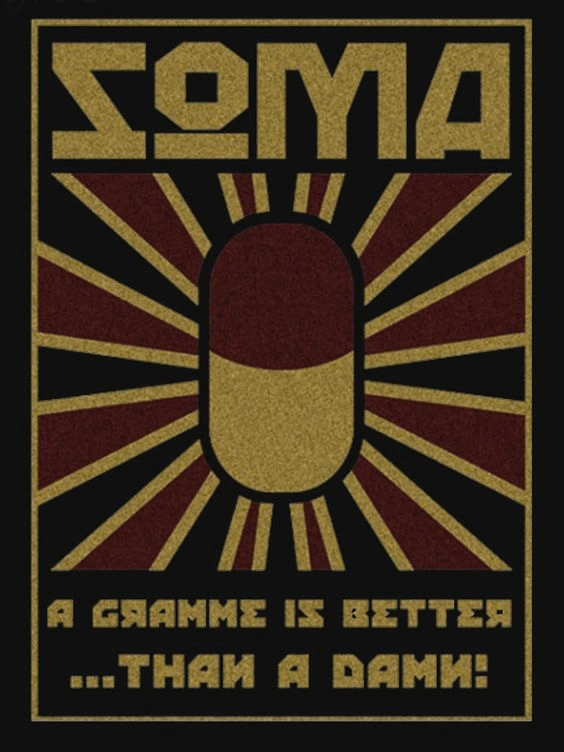 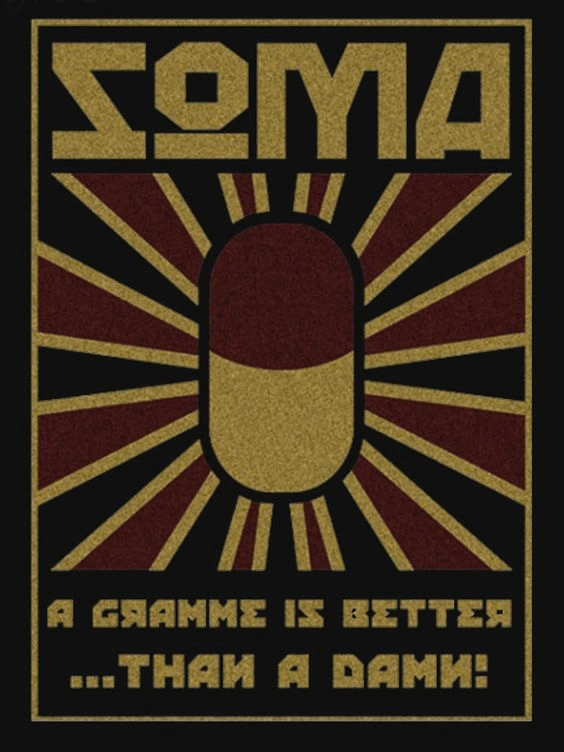 The 
panopticon
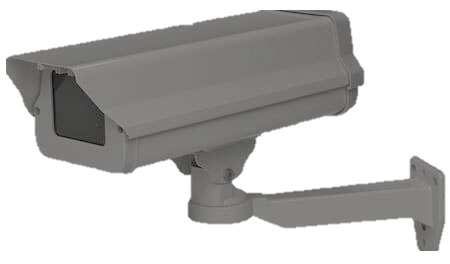 Questions
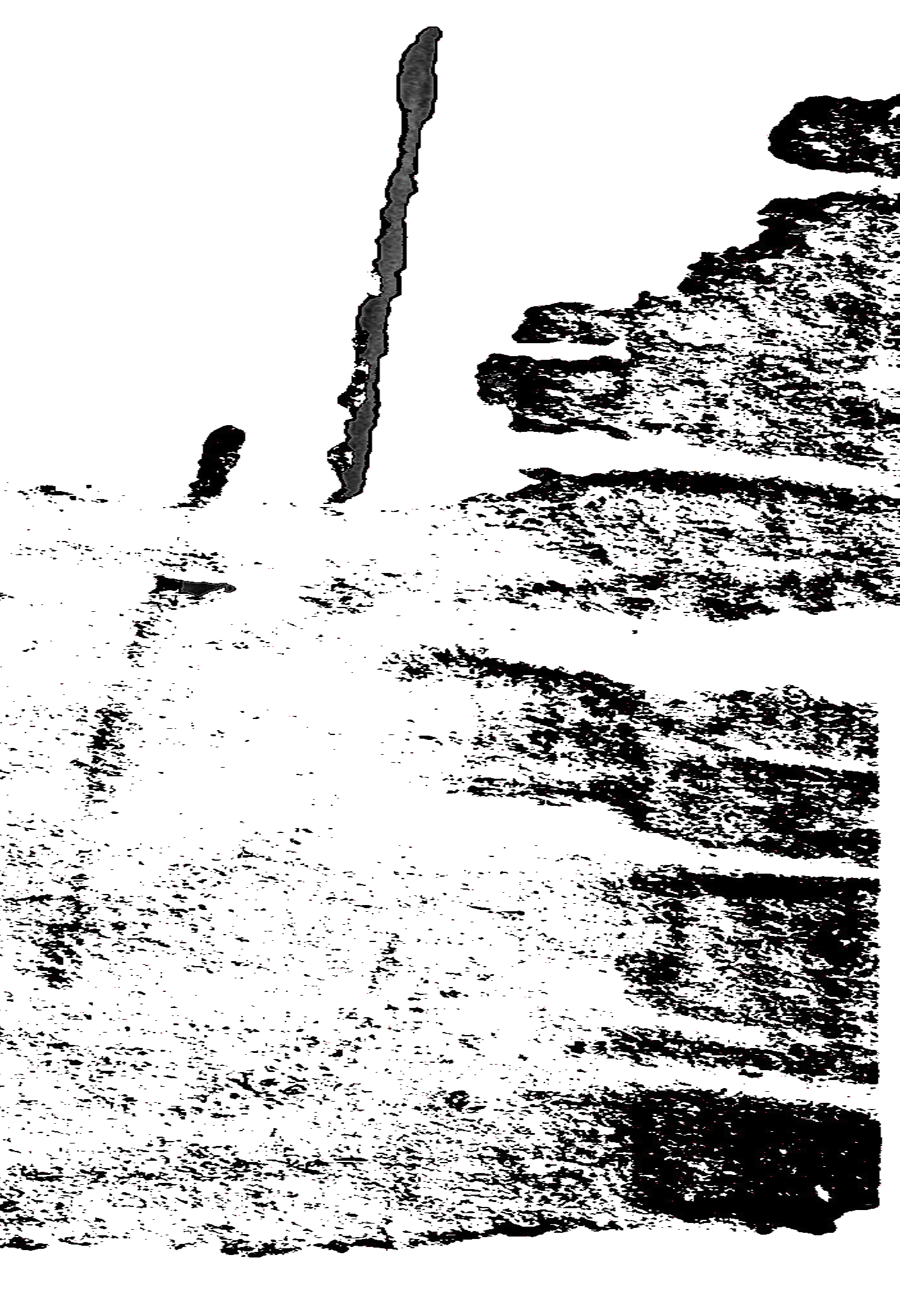 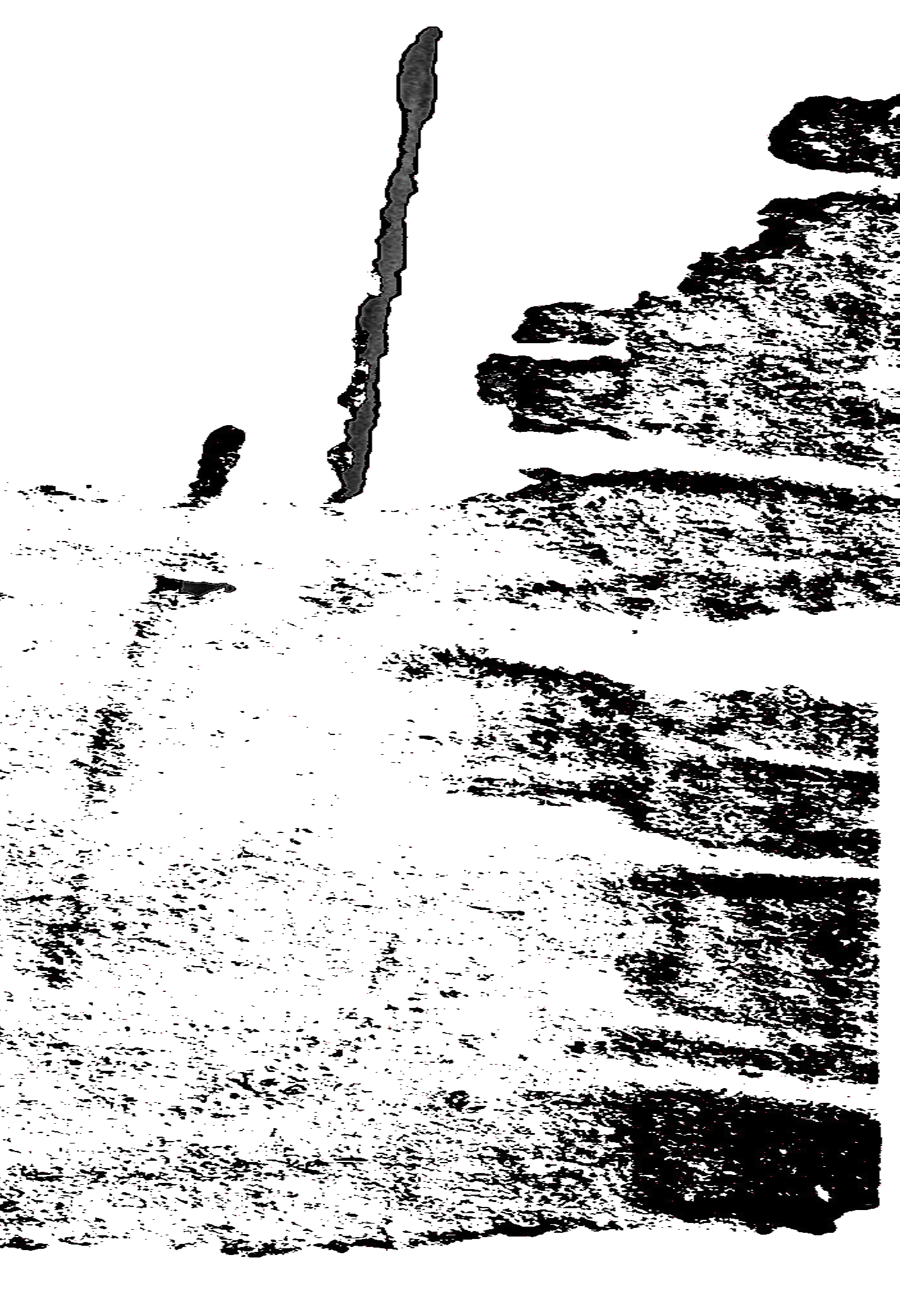 A PARADOX
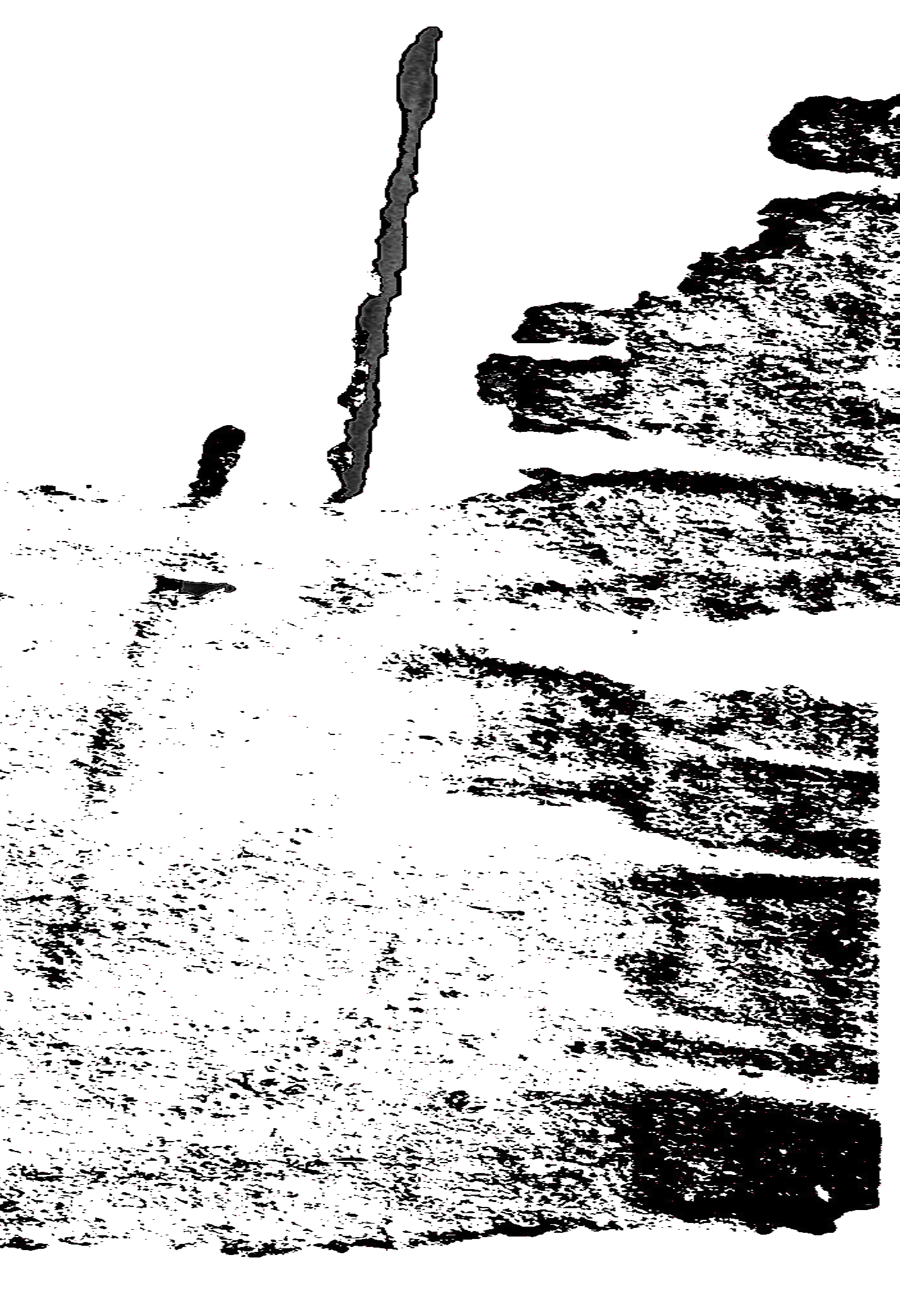 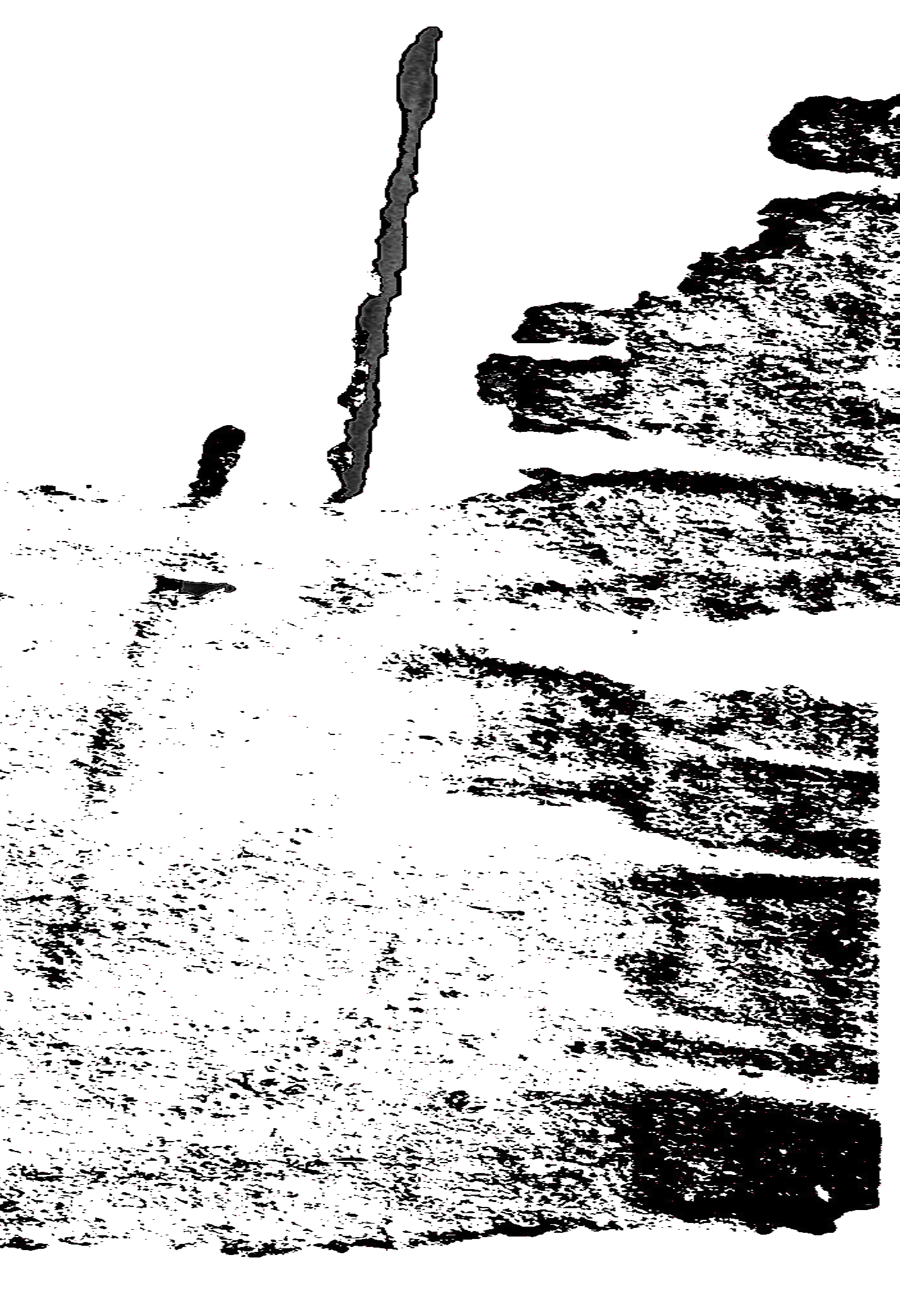 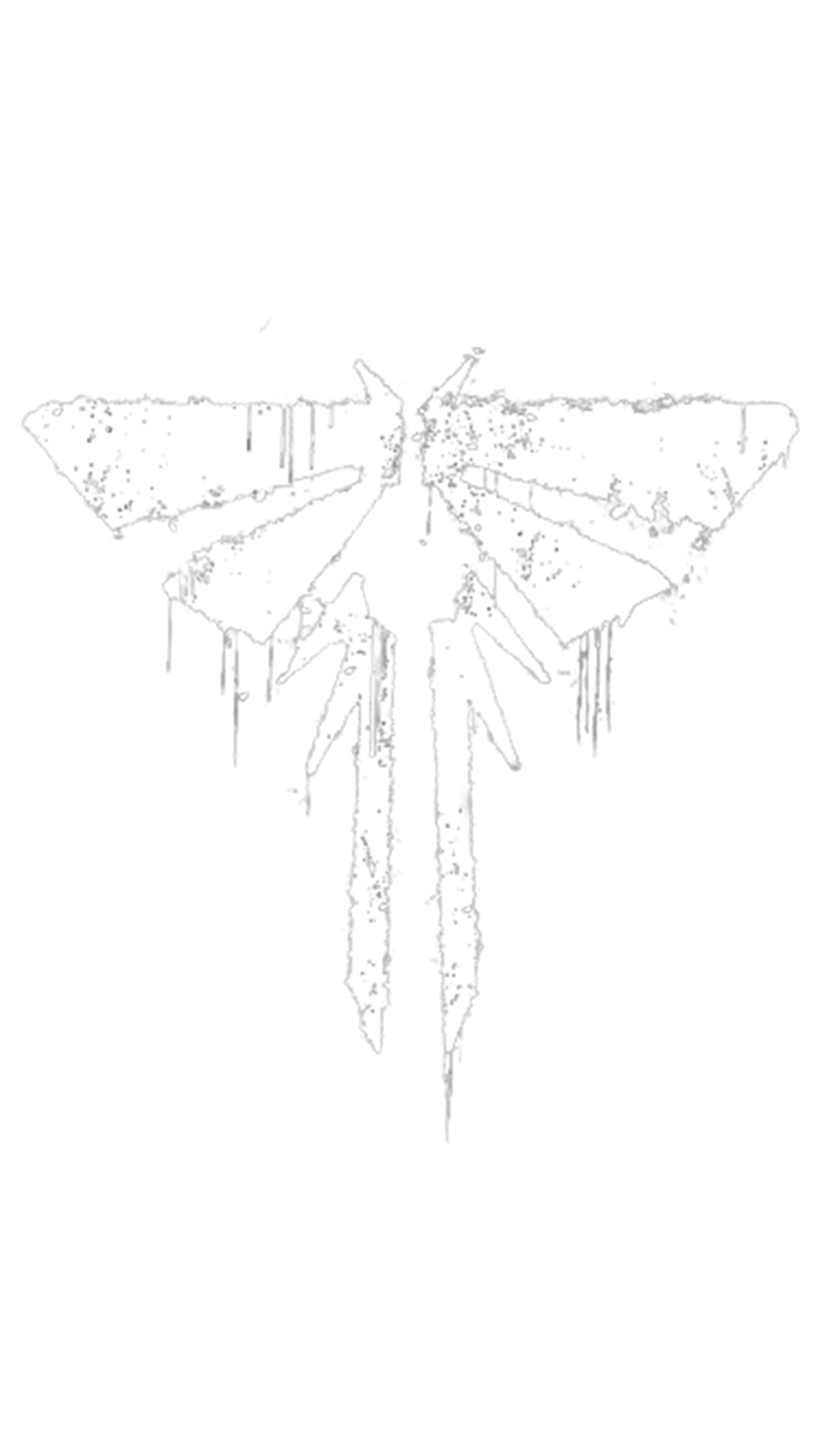 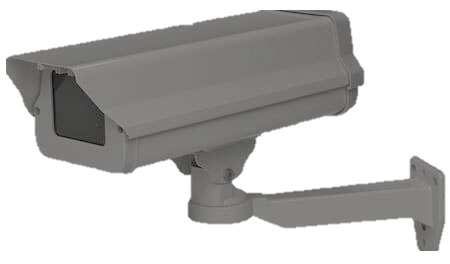 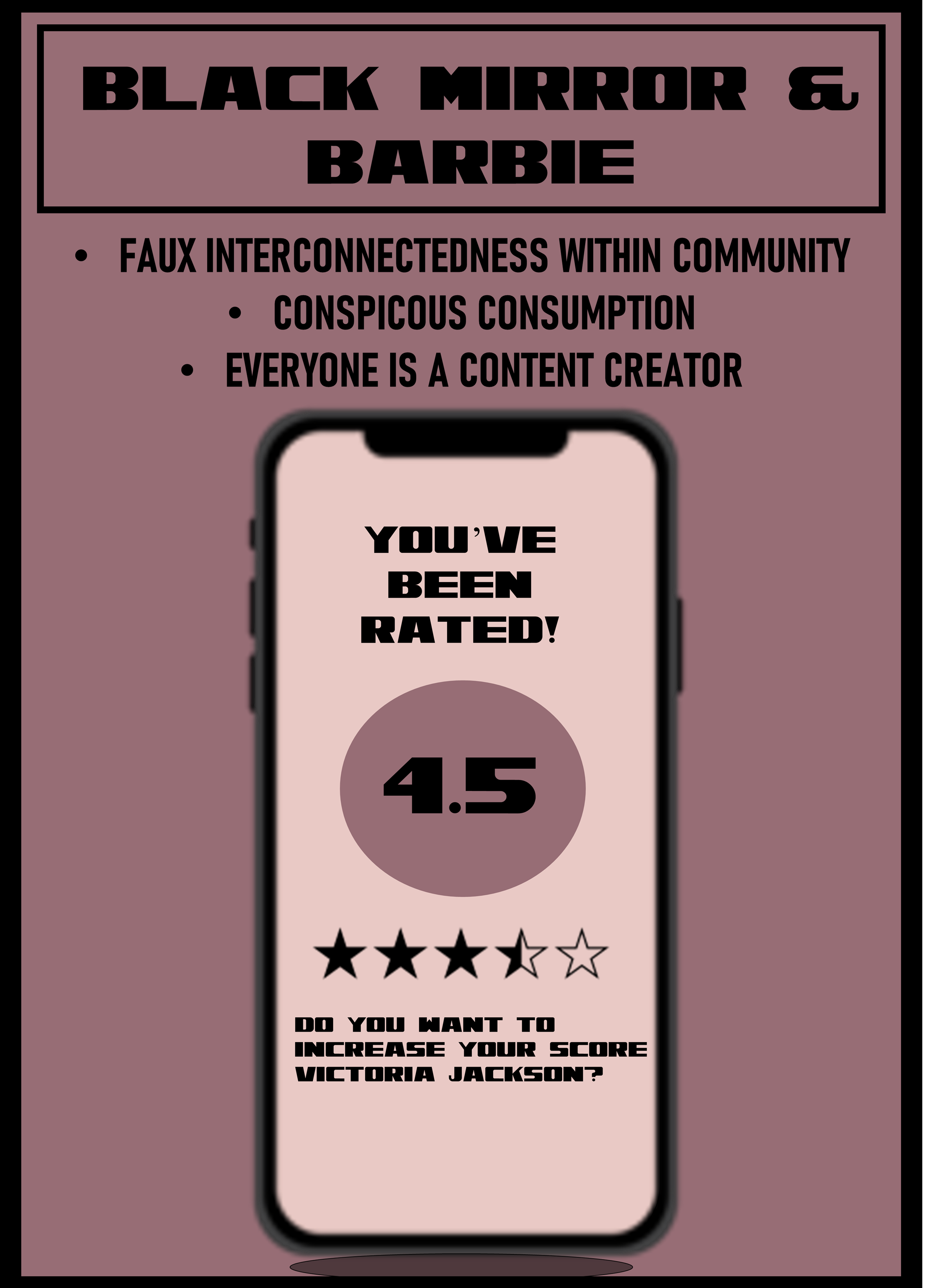 BRAVE 
NEW WORLD
BRAVE 
NEW WORLD
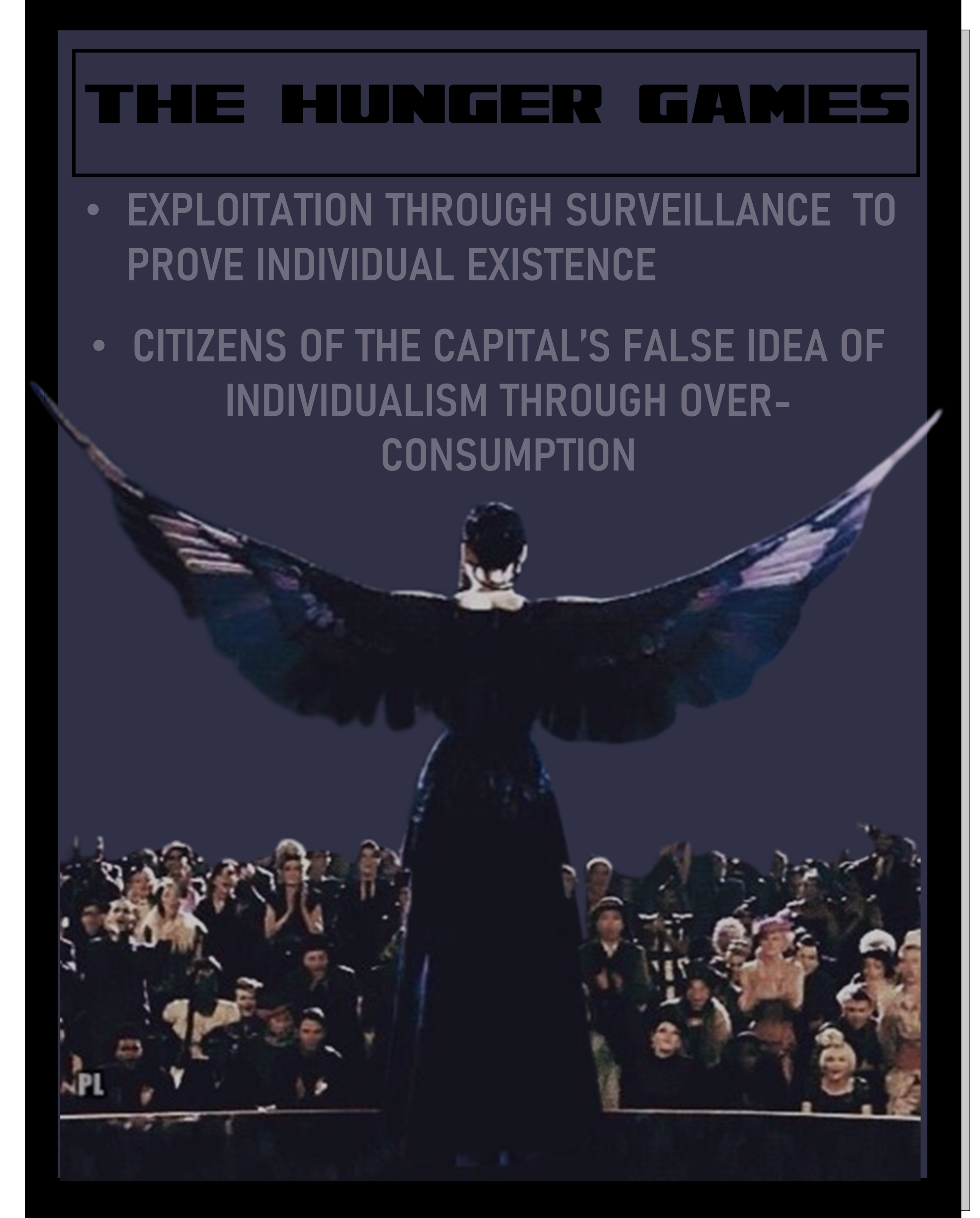 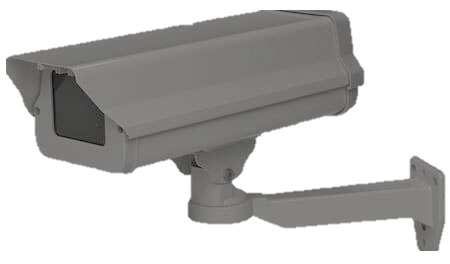 Doctor
Who
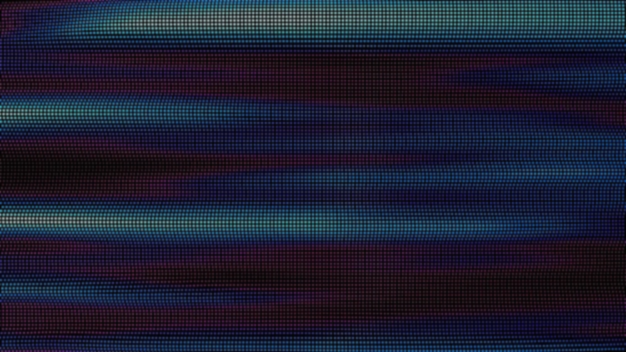 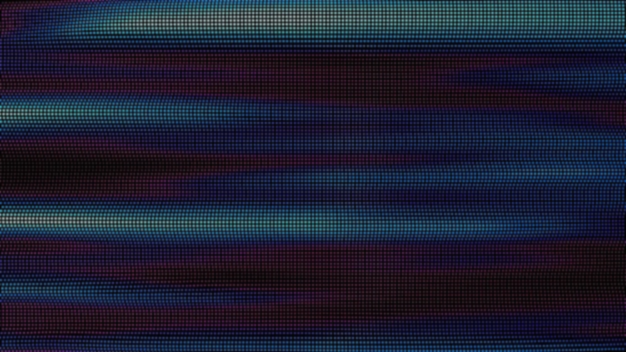 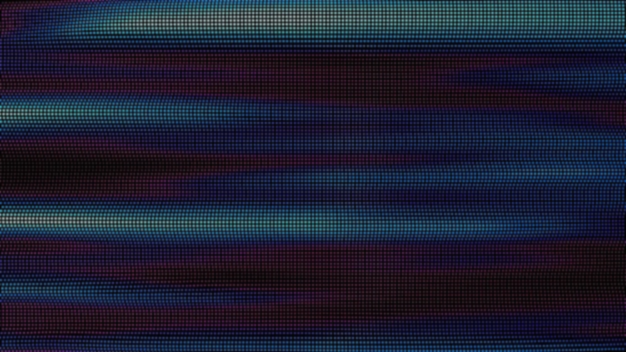 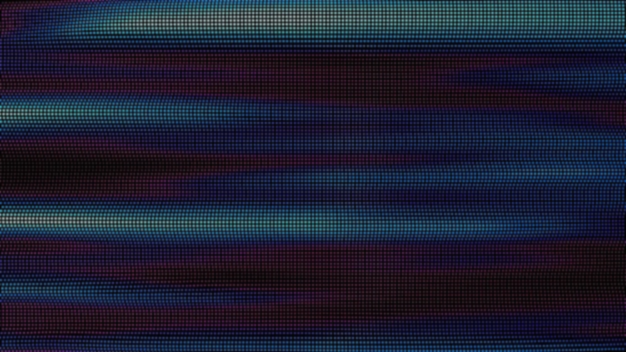 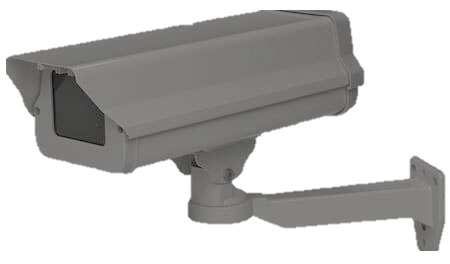 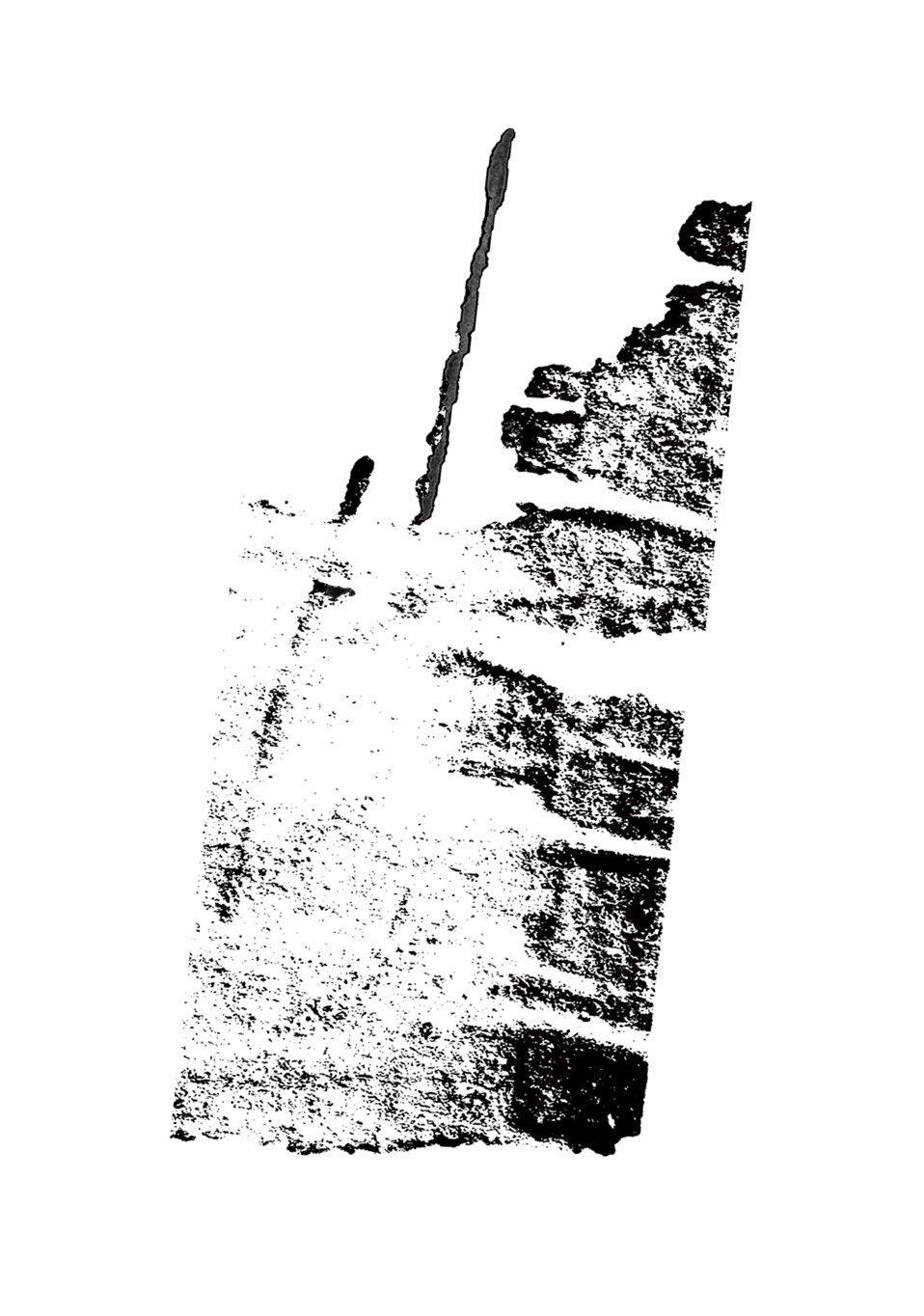 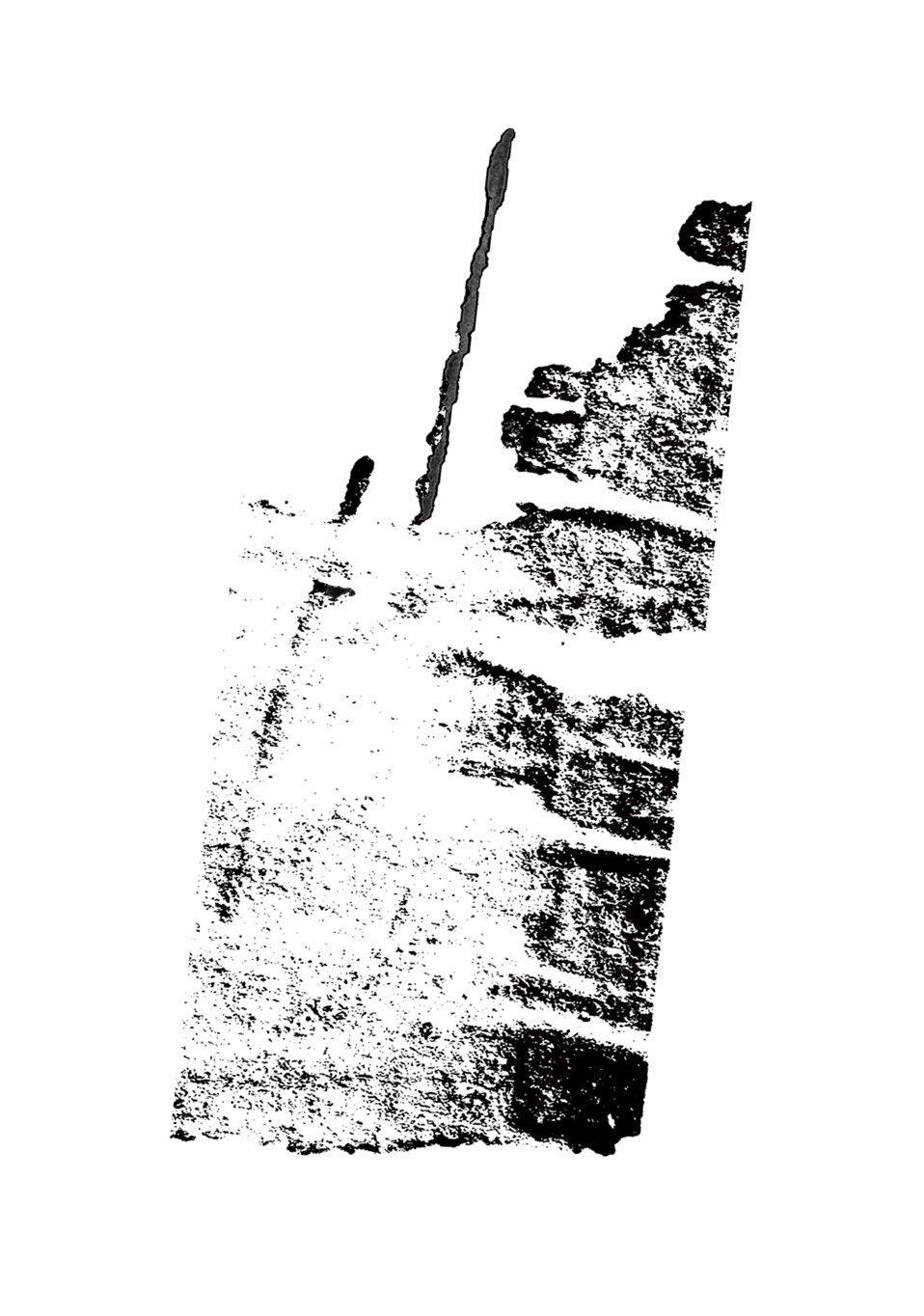 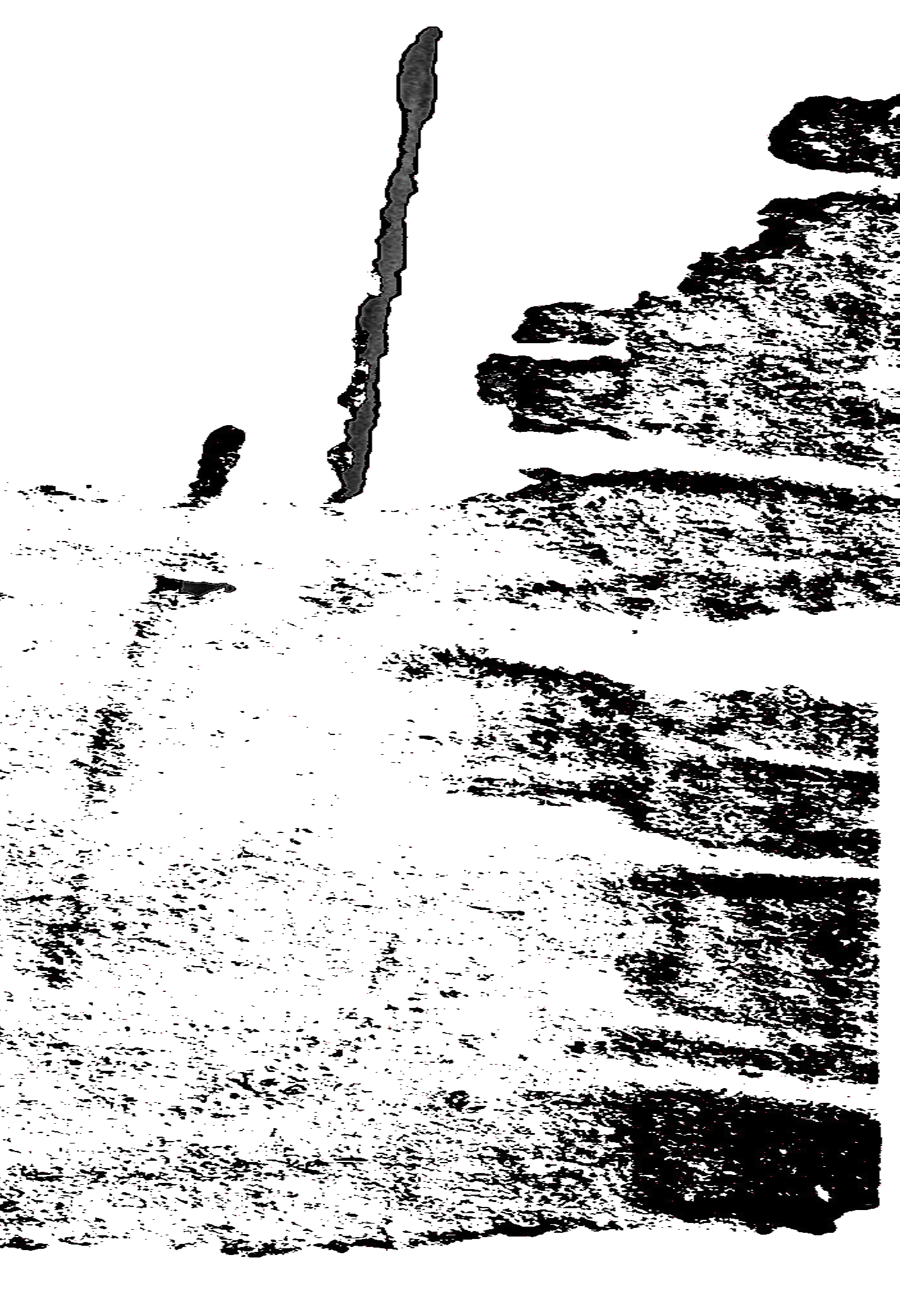 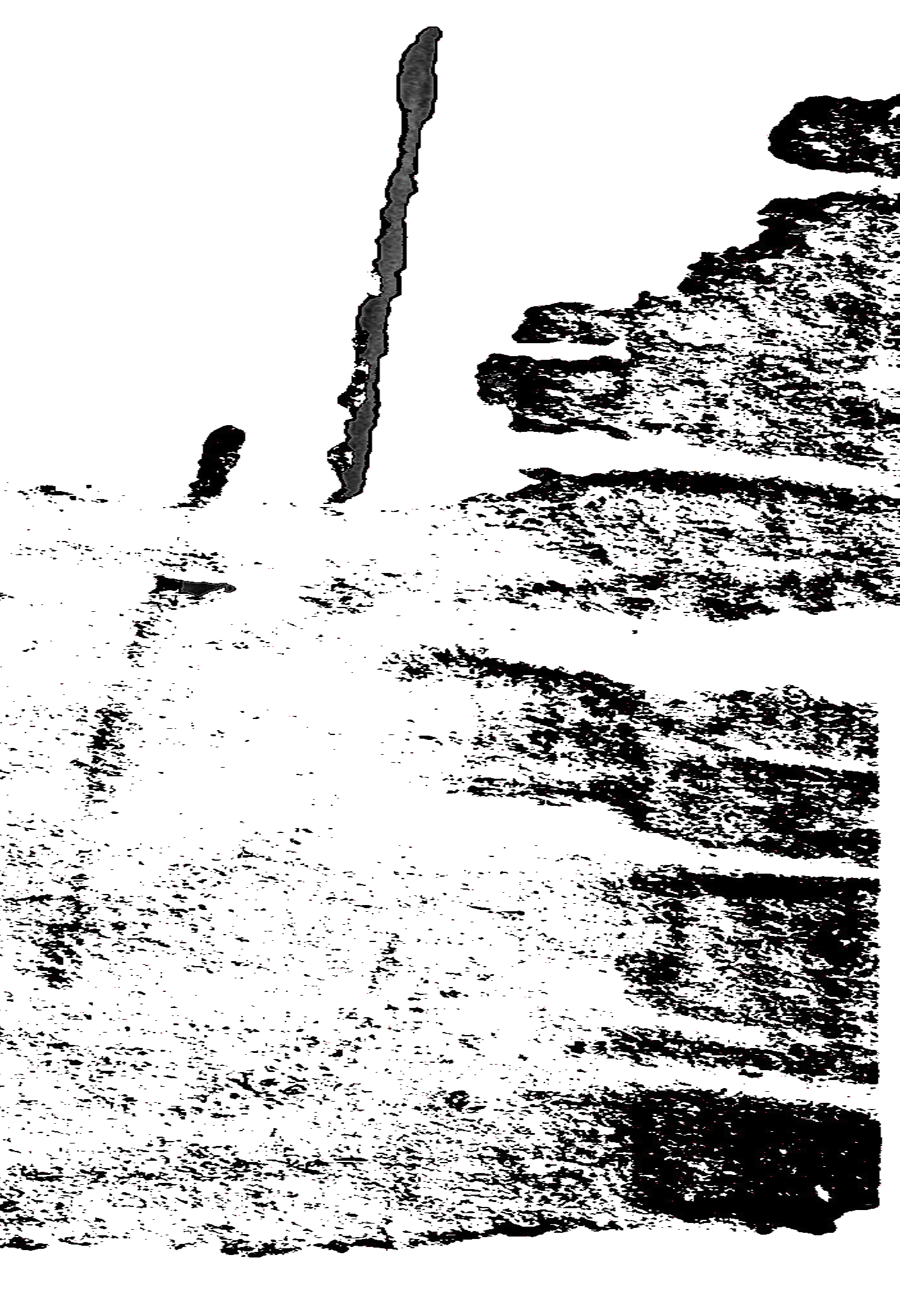 BLACK
MIRROR
One I can answer is: Why does it matter?
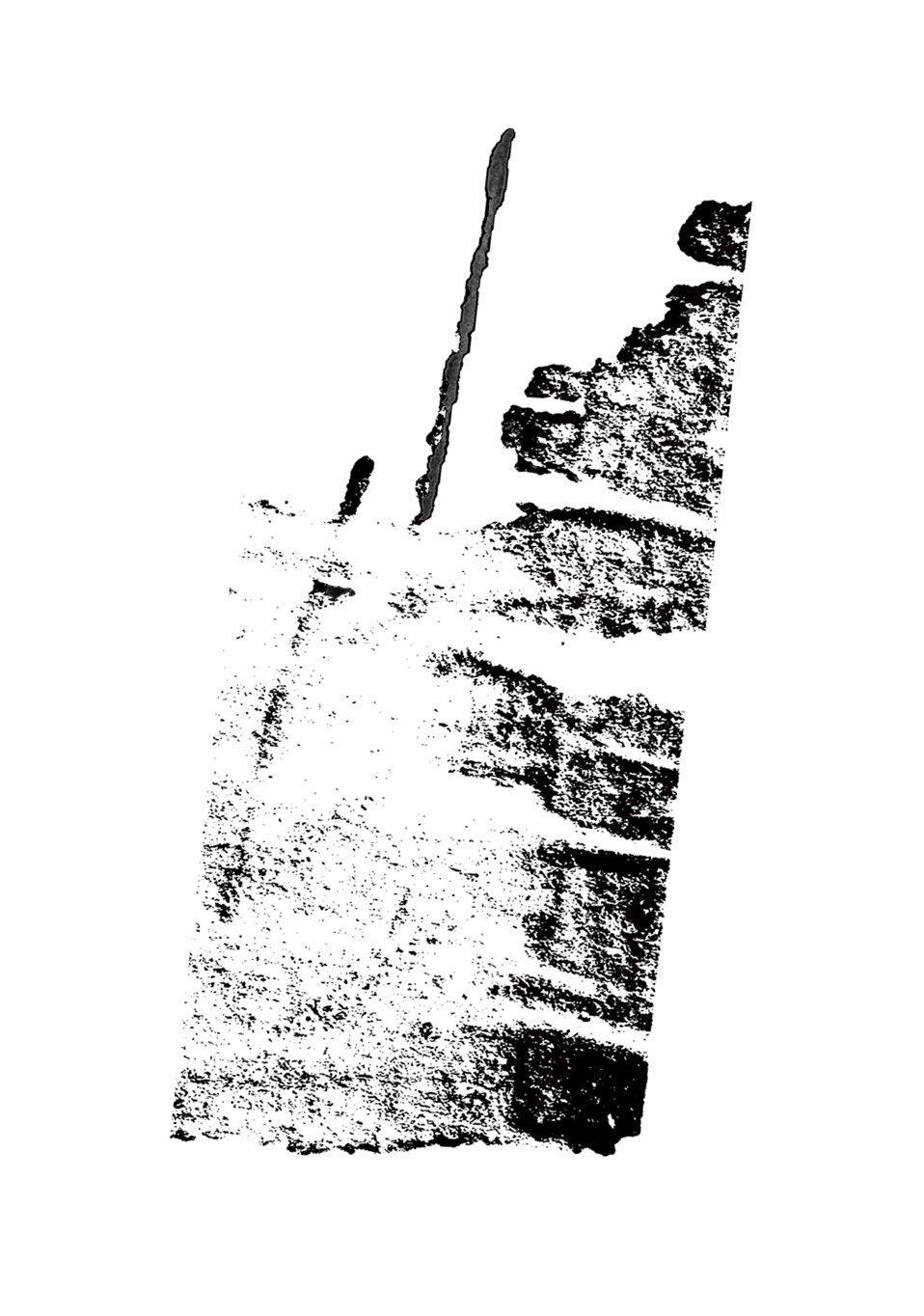 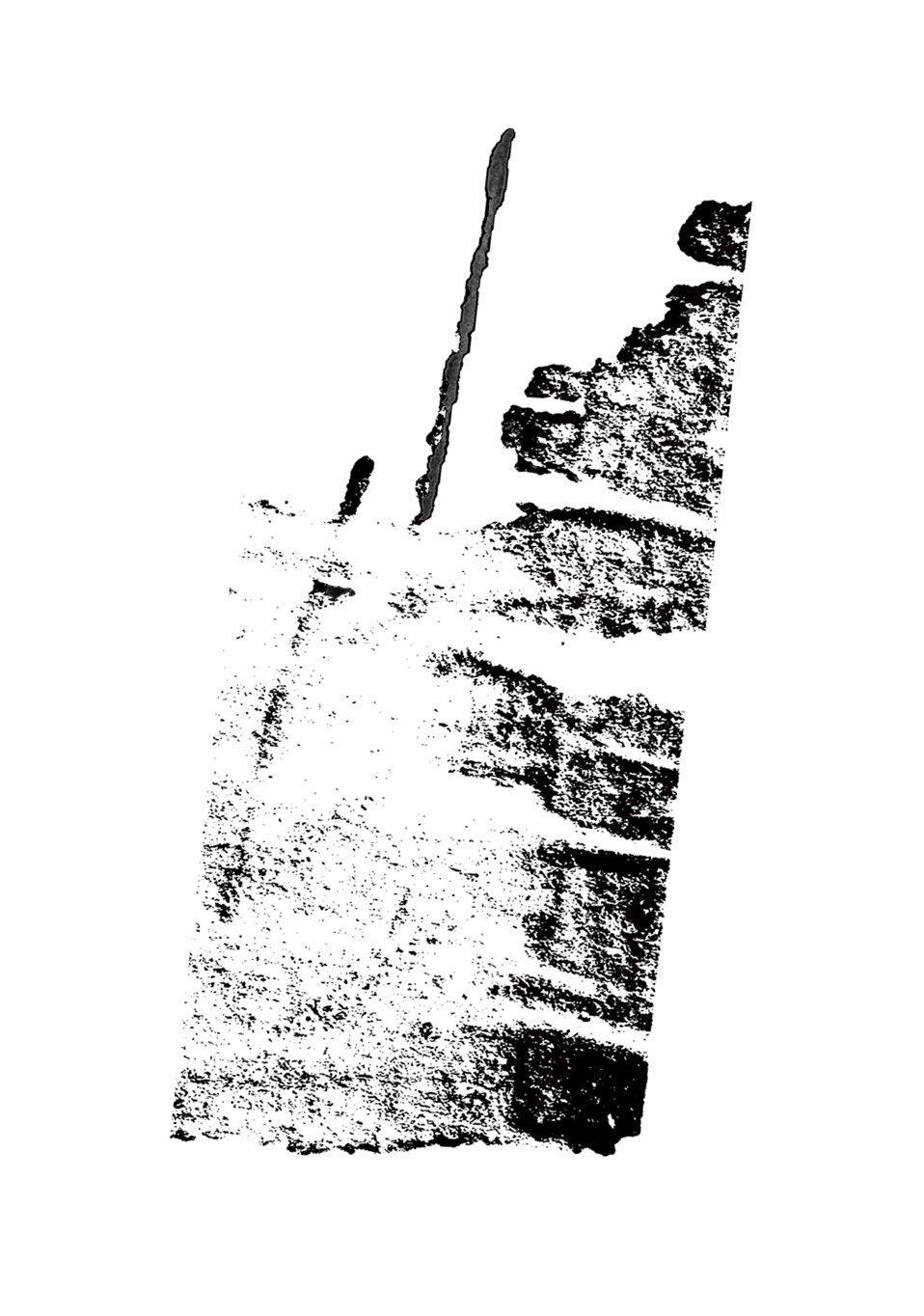 How many more warnings do we need?
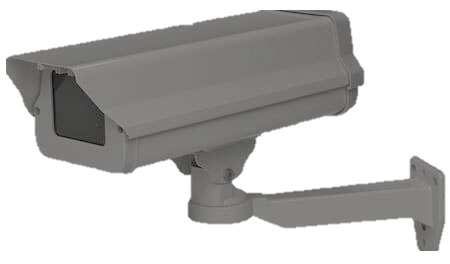 Barbie
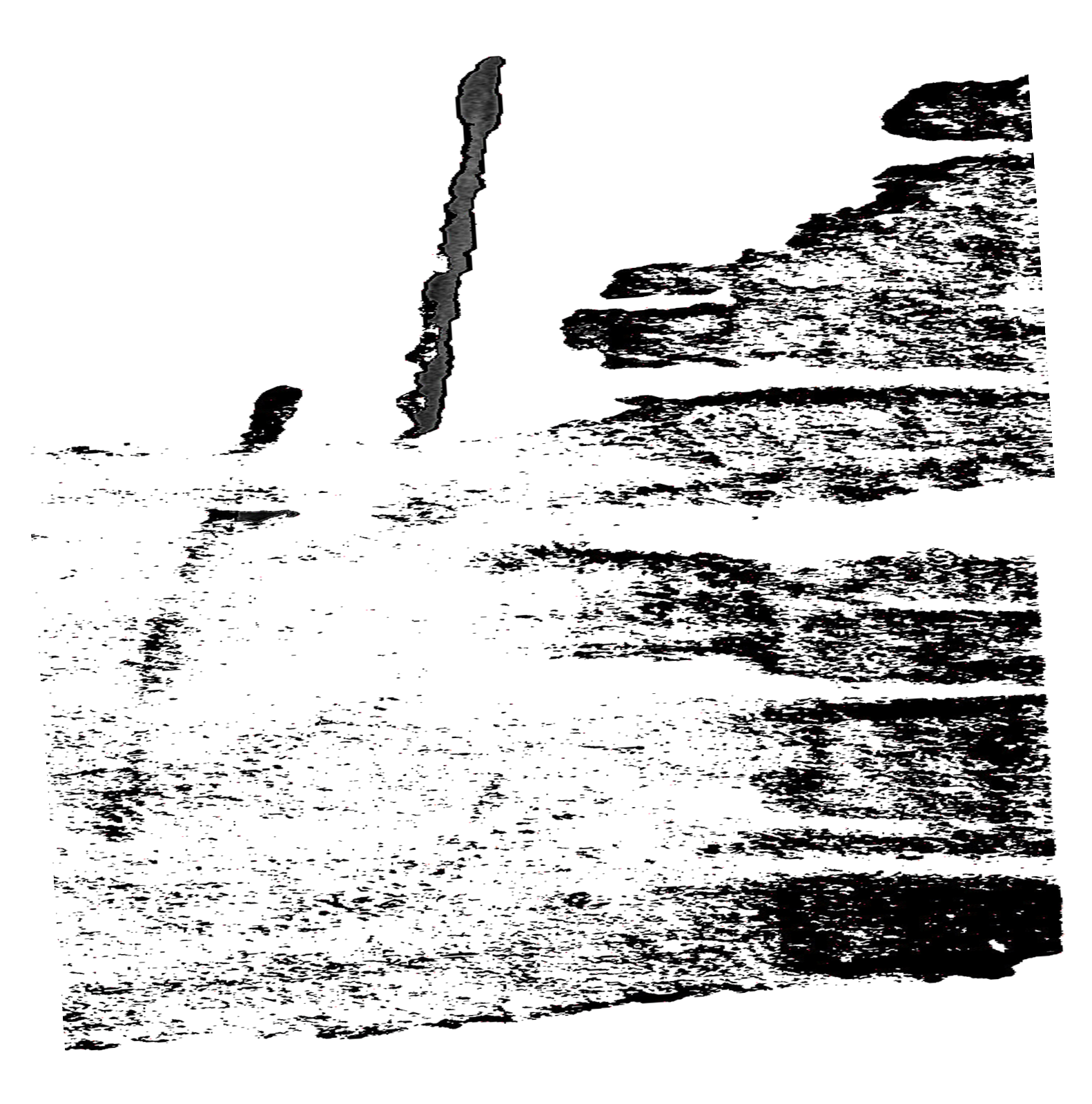 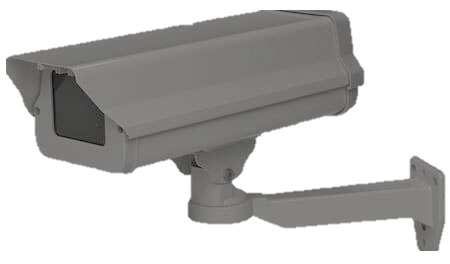 hunger games
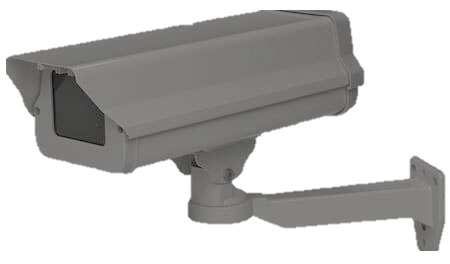 The 
question
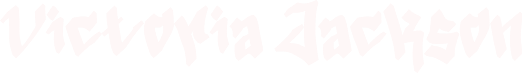 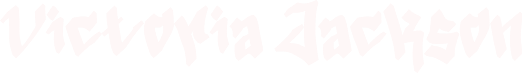 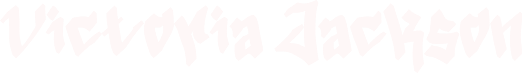 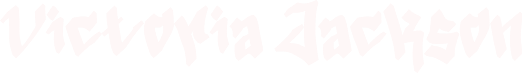